Pure Past Paper Questions
Revision Past Paper Questions
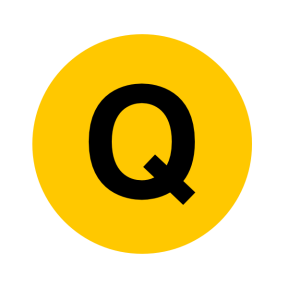 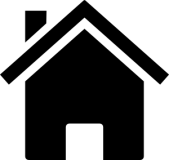 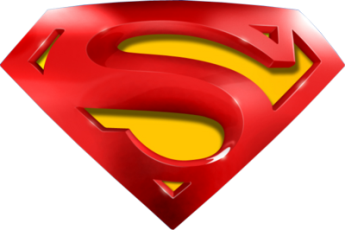 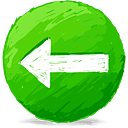 Go back to home screen to select a topic
Go back to topic screen to select a question
Go to the mark scheme for that question
Go back to the question from the mark scheme
Or go back to first solutions
Or see more solutions
Next
Notes on operating this resource
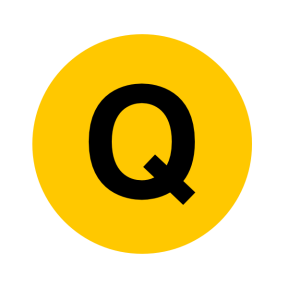 When creating this, I used          and          to quickly navigate between slides directly before or after the slide in question.

As some mark schemes give additional notes, you can continue to see answers by clicking          but you will not return to the original question with one click of        . 

To view the original question again, continue to click        which should take you back.
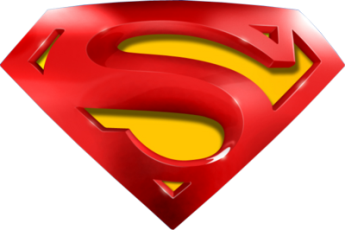 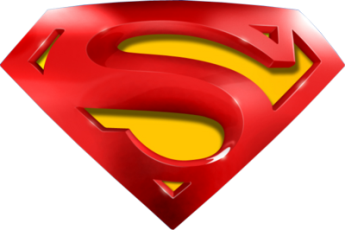 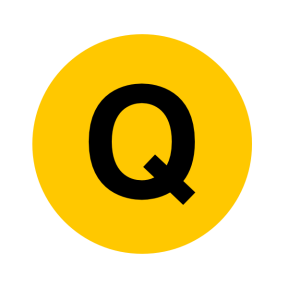 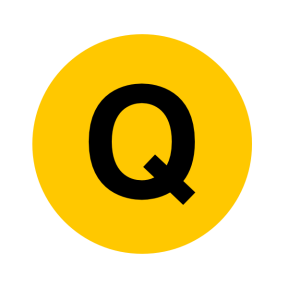 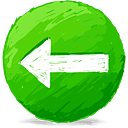 Next
Notes on Edexcel questions
The Practice papers uploaded may not represent a true distribution of what type of questions are likely to come up. The questions styles are also slightly closer to the old spec of Edexcel. I have left them in to practise core skills, but pupils should not anticipate all questions within future papers looking like these. 

Edexcel have strongly used questions from the old C1 and C2 papers in other released practice material (these are not included in this presentation, please see my older PowerPoints for more practice material.

Other than this, 1 set of Sample Assessment Material (SAM) and Specimen Papers have been released.

A question asking pupils to spot mistakes in a mock pupil’s attempt has appeared in each of the SAM, specimen and 2018 papers.

There is also more overlapping in general between topics. Where questions have a large element of more than one topic, these questions have been duplicated. If the secondary topic only has a small part to play then they have not.

Edexcel have provided ‘student-friendly’ mark schemes to help explain where marks are awarded along with expected student solutions. These have been attached where possible in addition to the official mark scheme and labelled SF
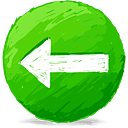 Next
Home
Sketching and Transforming Graphs
Differentiation
Quadratics
Modelling
Vectors
Polynomials
Proof
Binomial Expansion
Co-ordinate Geometry
Logs and exponentials
Integration
Trigonometry
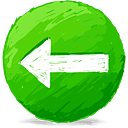 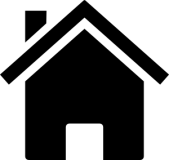 New Spec Q’s
Old Spec Co-ordinate Geometry
C1
C2
Jan 2006
June 2010
May 2015 (i)
Jan 2006
May 2011
May 2018
Jan 2011
May 2006
Jan 2012
May 2015 (ii)
May 2006
May 2011
May 2016 (i)
Jan 2007
May 2012
May 2007
Jan 2012
May 2007
May 2016 (ii)
Jan 2013
Jan 2008
June 2008
May 2012
May 2017 (i)
May 2013
June 2008
Jan 2009
Jan 2013
May 2014
May 2017 (ii)
Jan 2009
June 2009
June 2009
May 2015
May 2013
May 2017 (iii)
Jan 2010
Jan 2010 (i)
May 2014 (i)
May 2018
May 2016
Jan 2011
May 2017
Jan 2010 (ii)
May 2014 (ii)
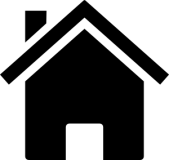 Jan 2006
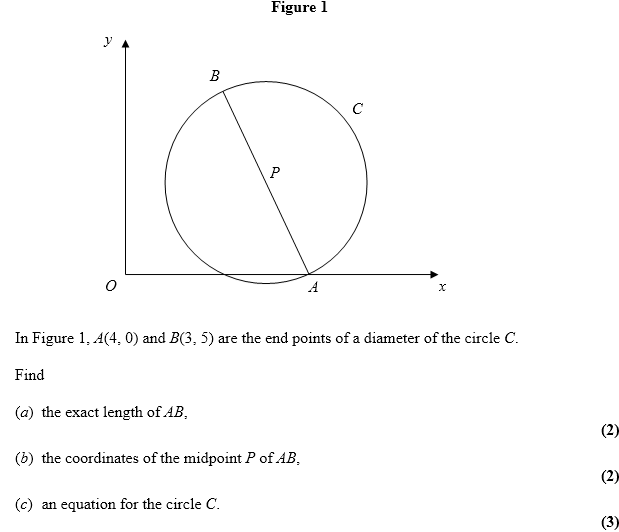 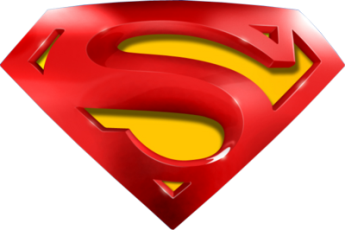 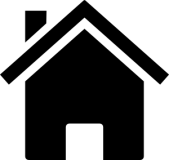 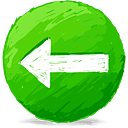 Jan 2006
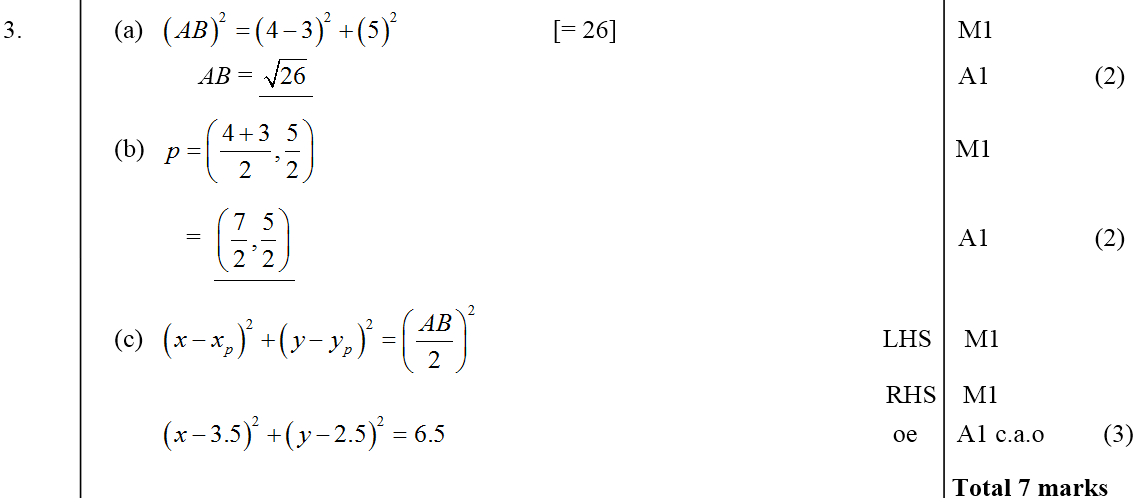 A
B
C
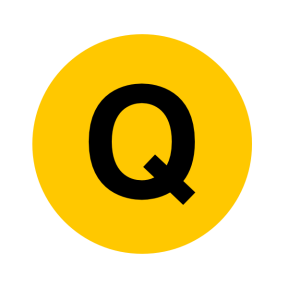 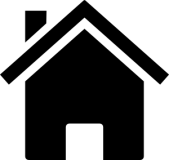 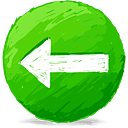 May 2006
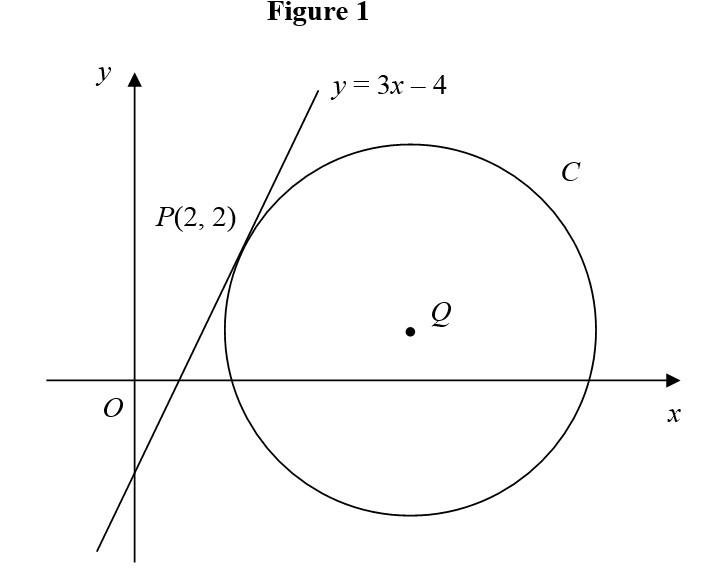 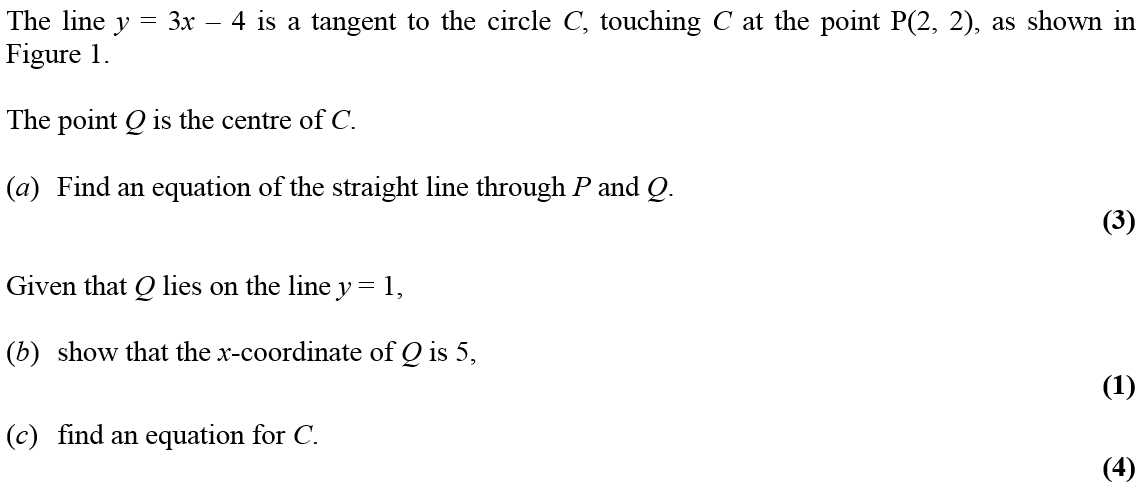 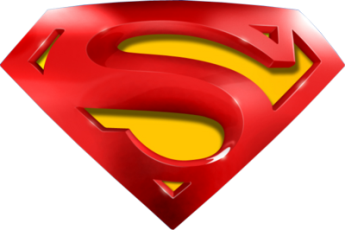 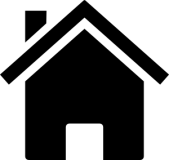 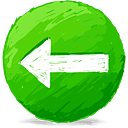 May 2006
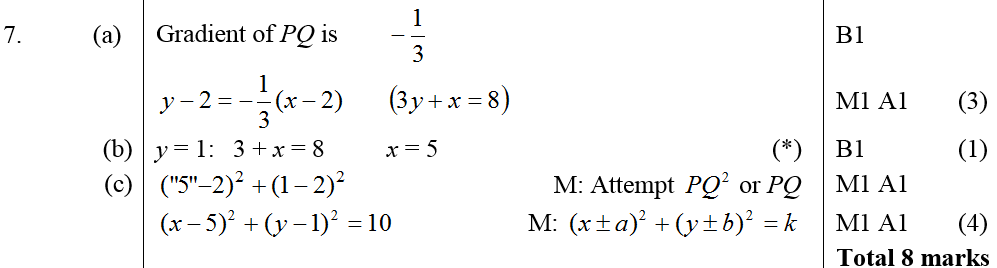 A
B
C
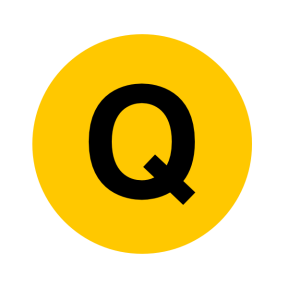 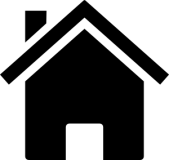 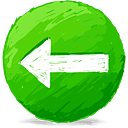 Jan 2007
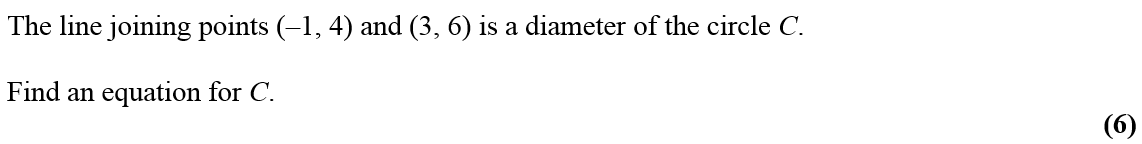 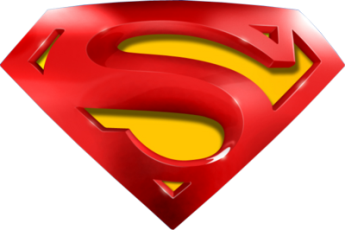 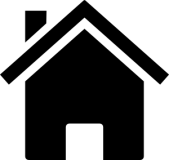 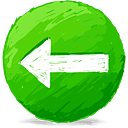 Jan 2007
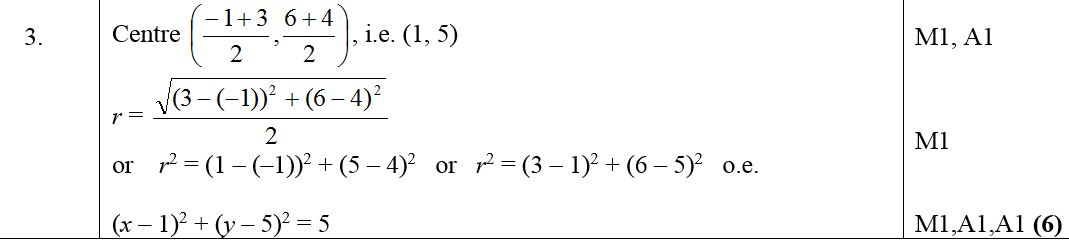 A
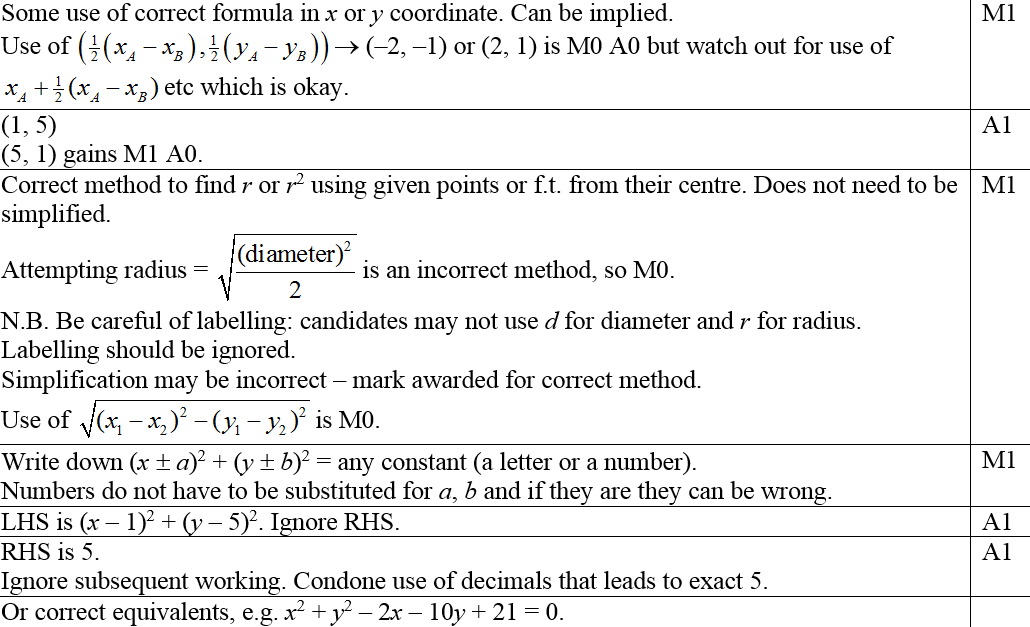 Notes
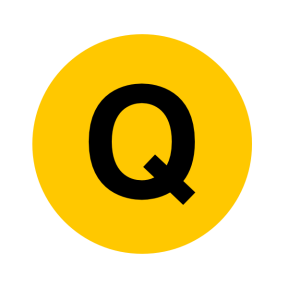 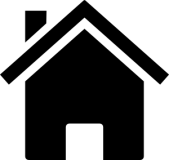 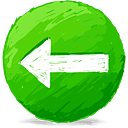 May 2007
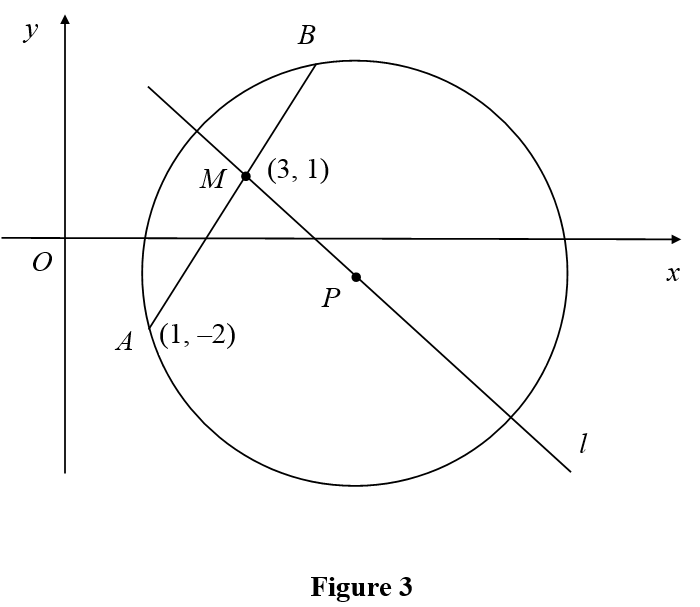 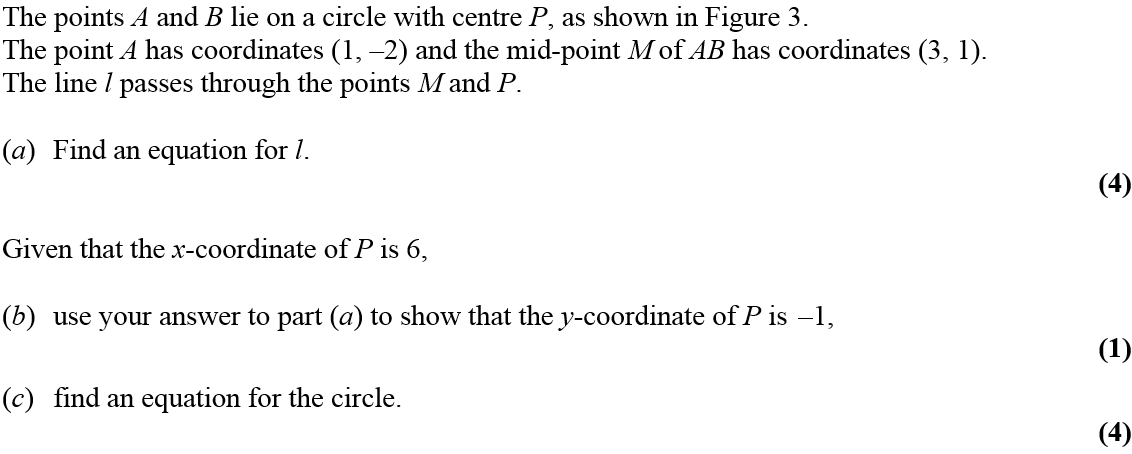 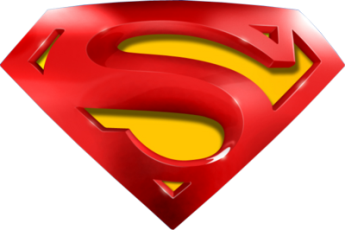 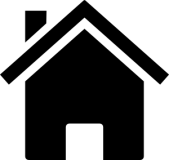 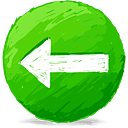 May 2007
A
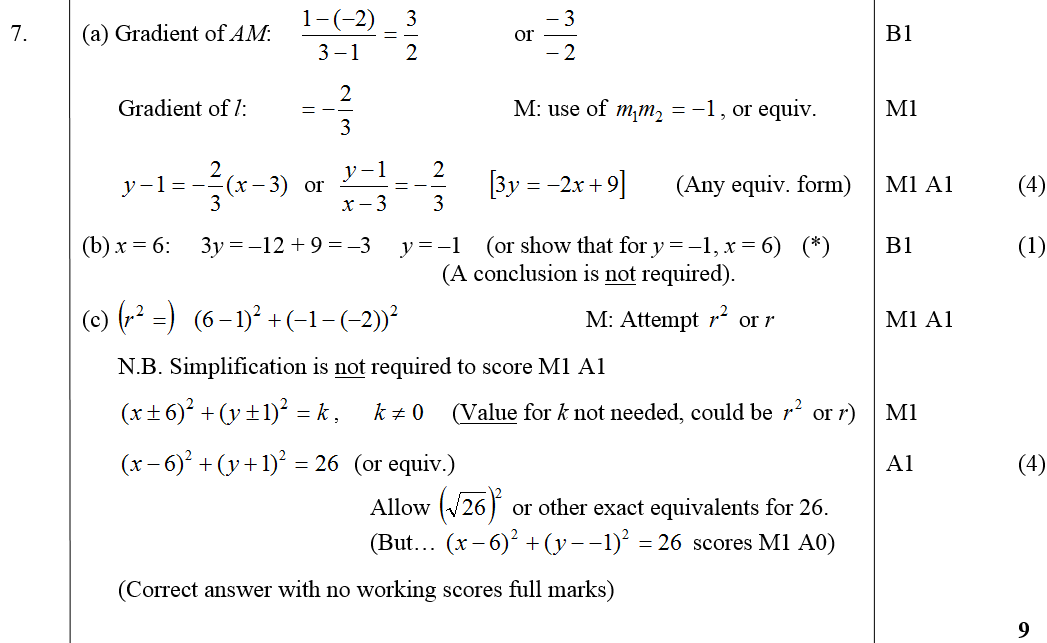 B
C
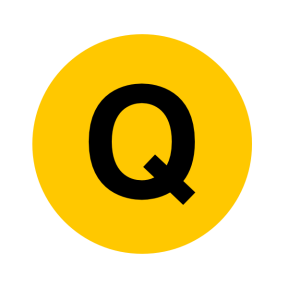 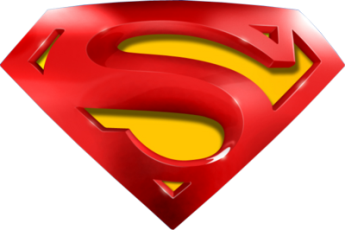 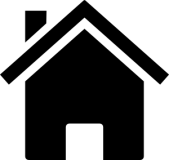 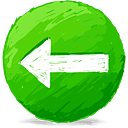 May 2007
A notes
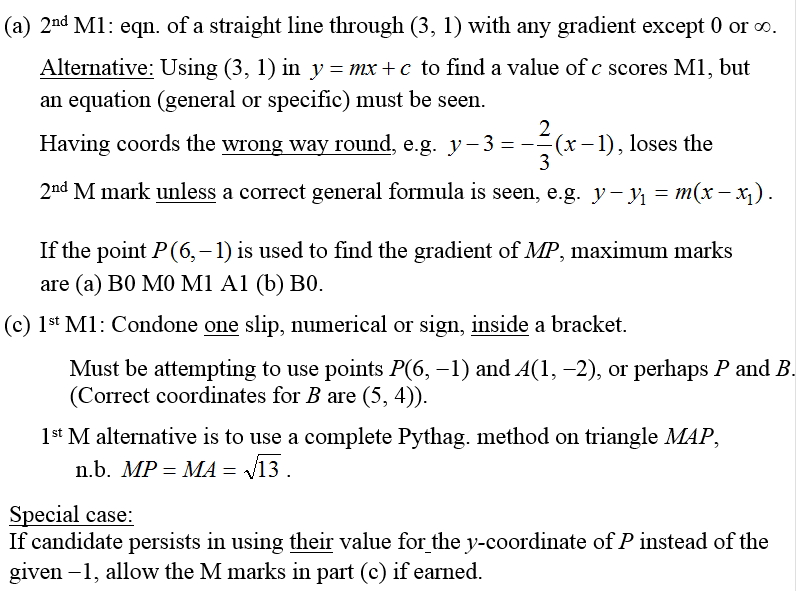 C notes
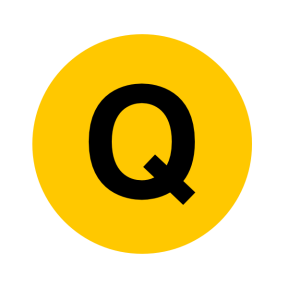 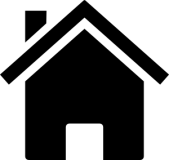 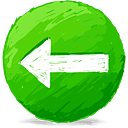 June 2008
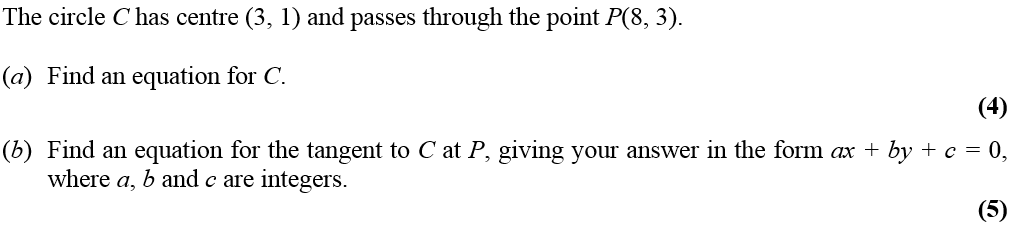 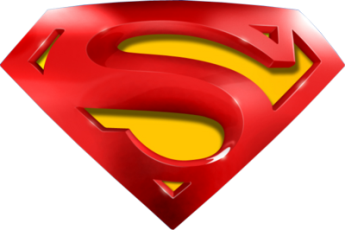 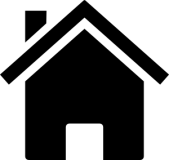 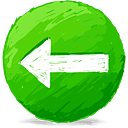 June 2008
A
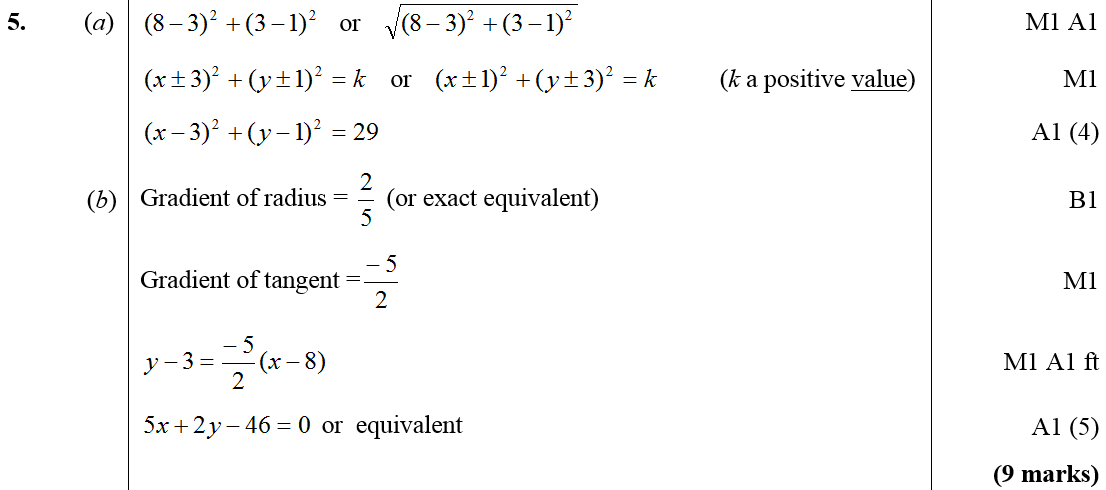 B
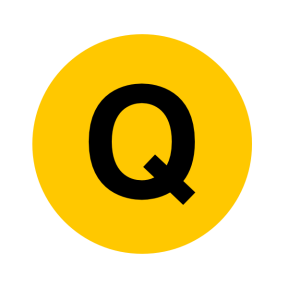 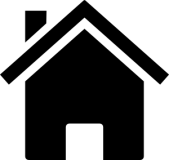 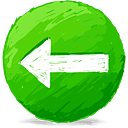 Jan 2009
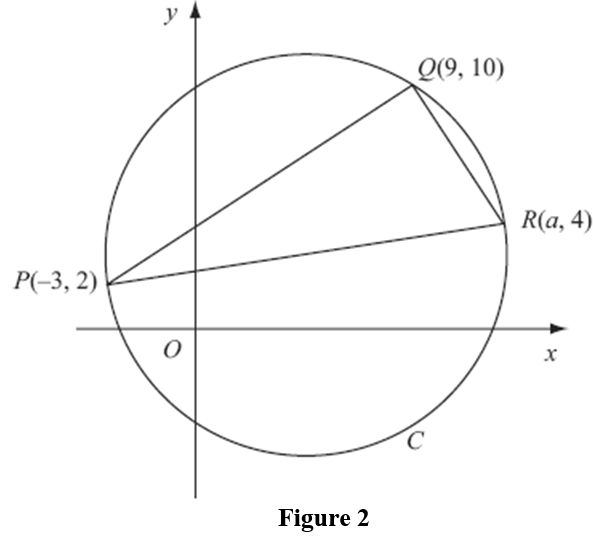 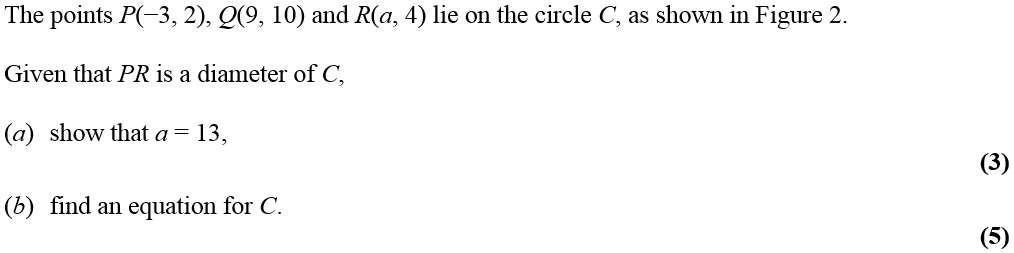 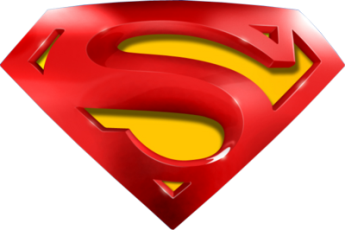 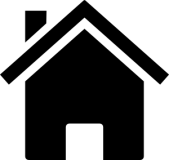 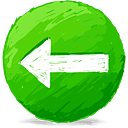 Jan 2009
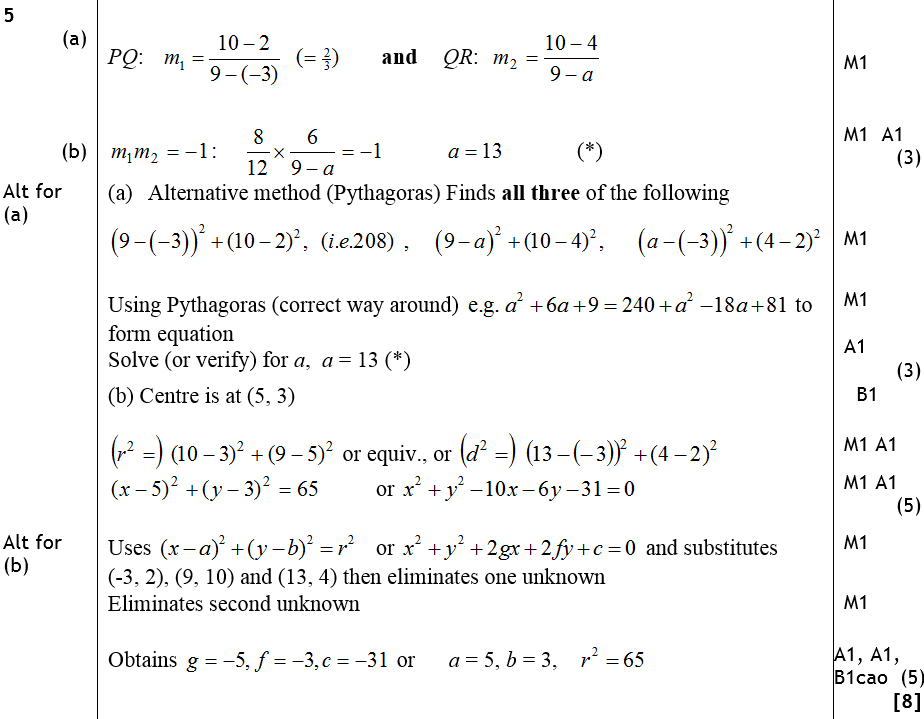 A
B
Alternative A
Alternative B
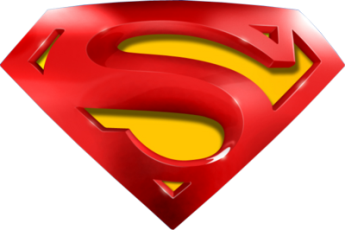 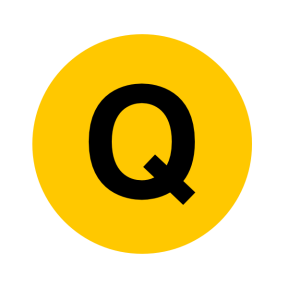 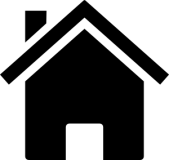 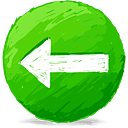 Jan 2009
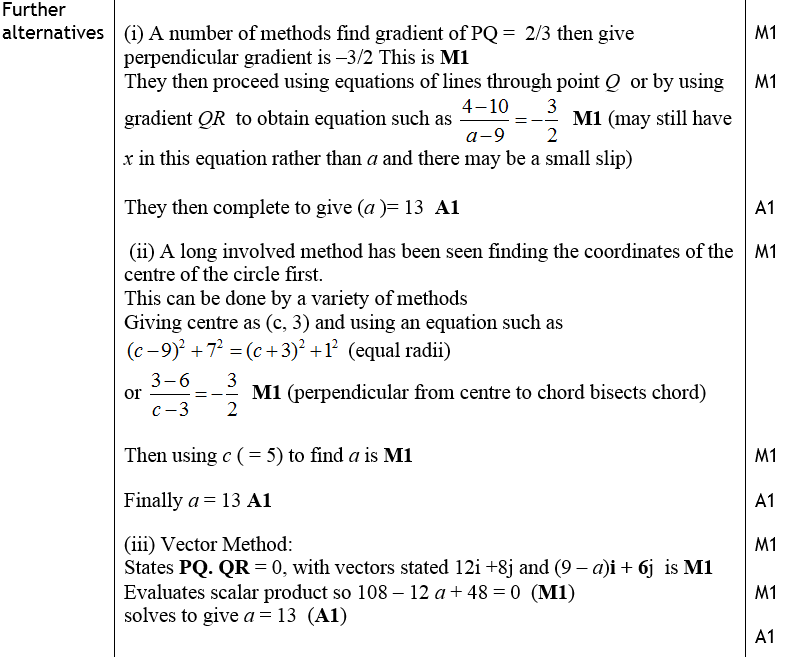 Further Alternatives
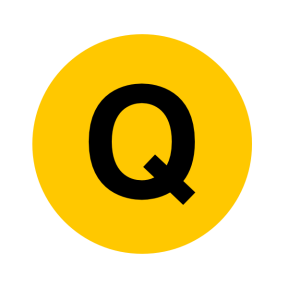 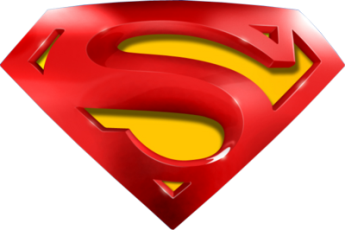 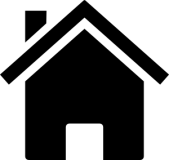 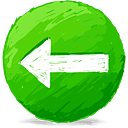 Jan 2009
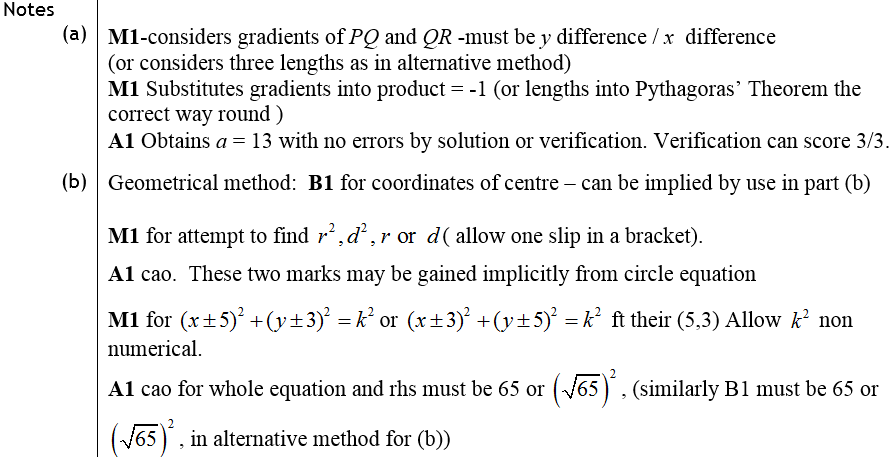 A notes
B notes
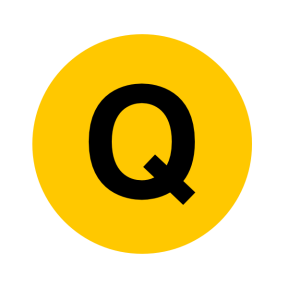 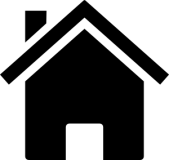 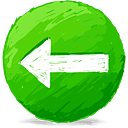 June 2009
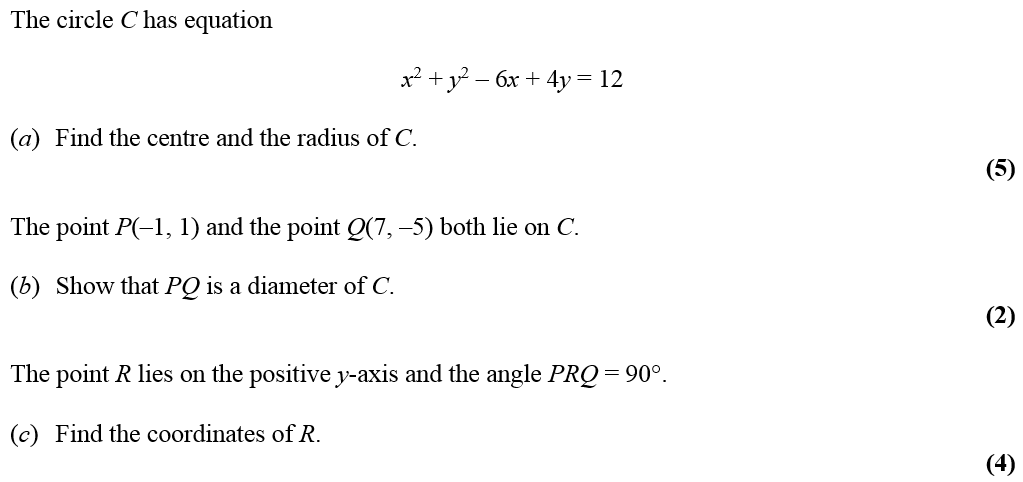 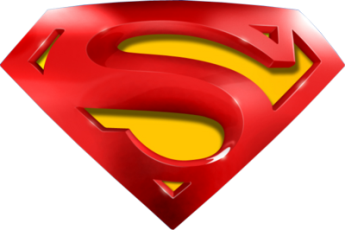 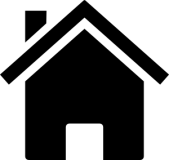 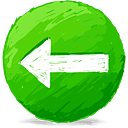 June 2009
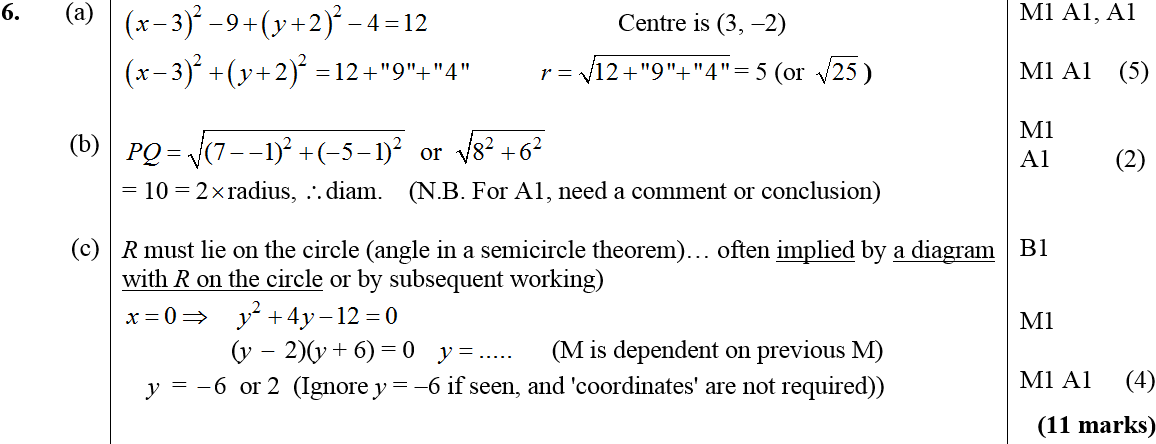 A
B
C
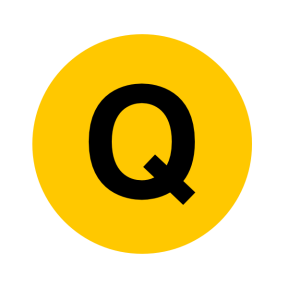 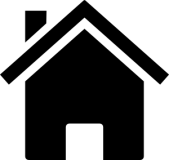 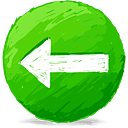 Jan 2010
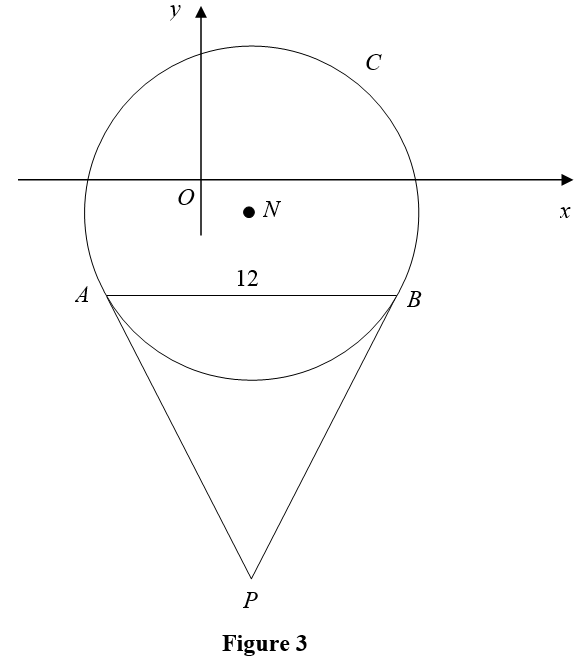 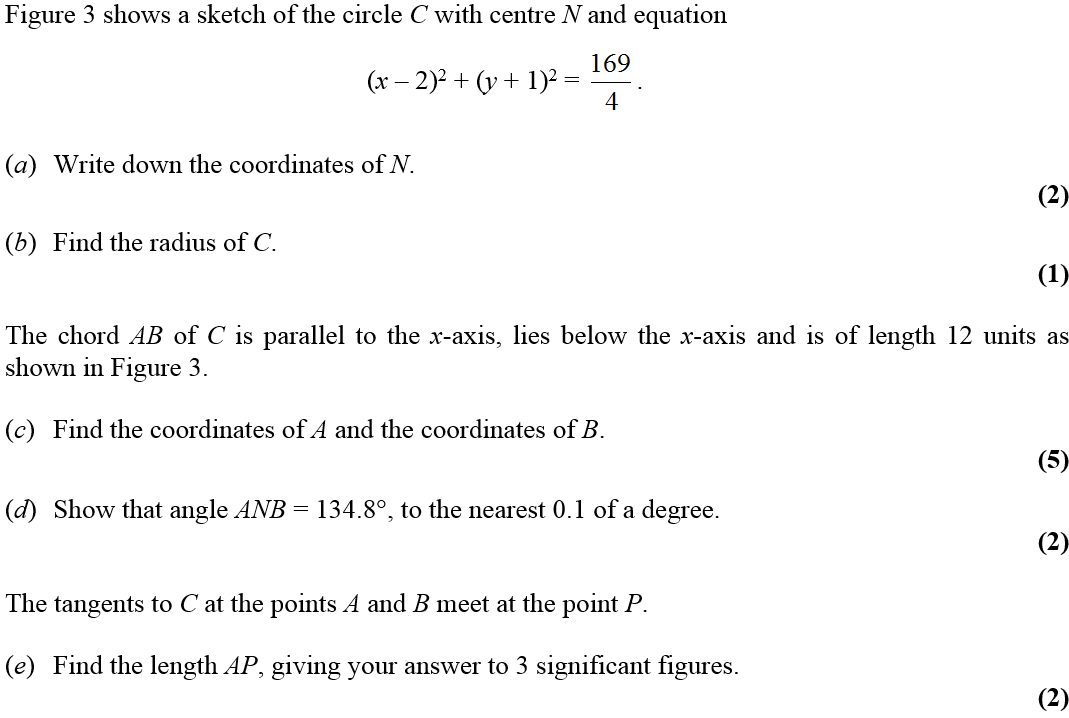 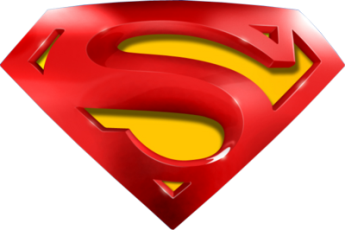 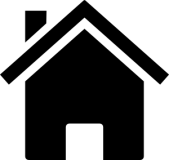 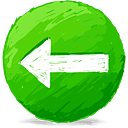 Jan 2010
A
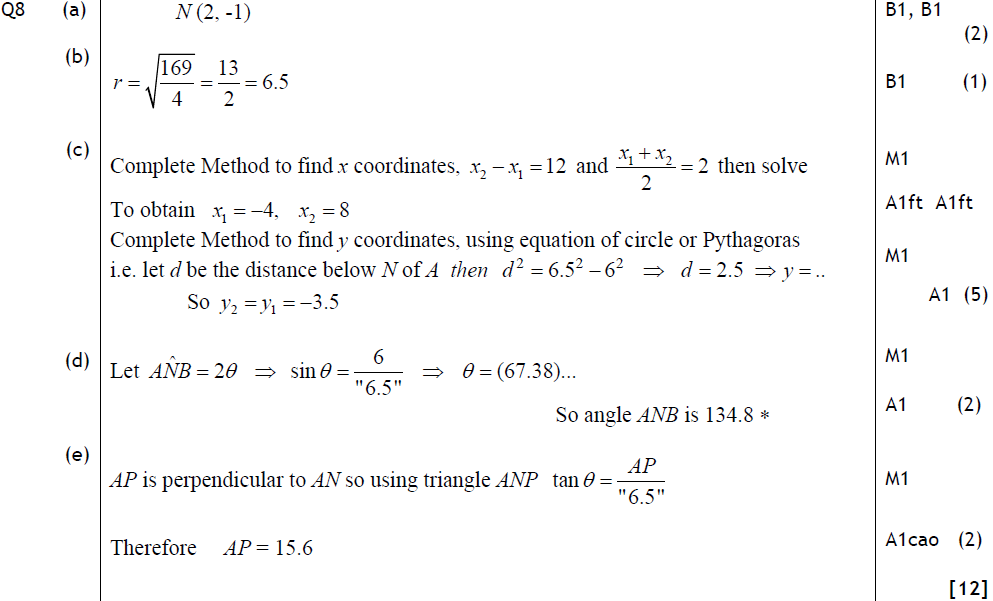 B
C
D
E
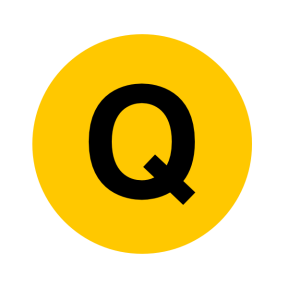 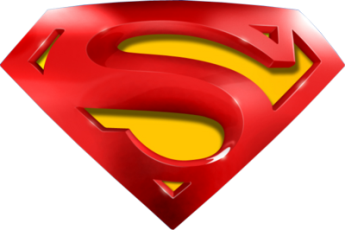 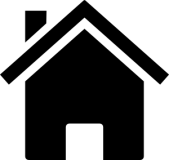 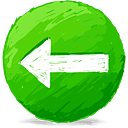 Jan 2010
A
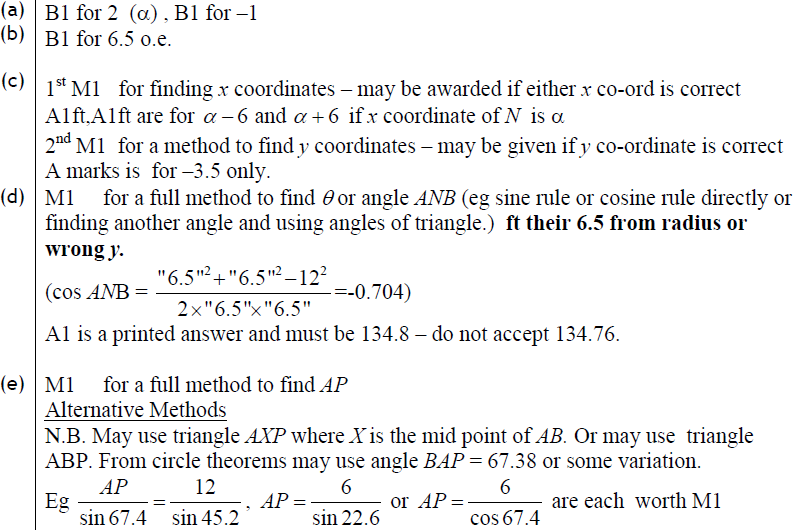 B
C
D
E
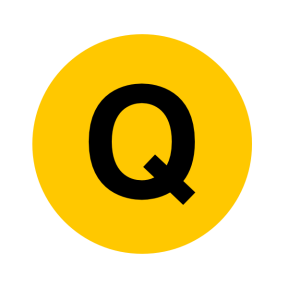 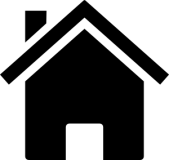 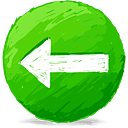 Jan 2011
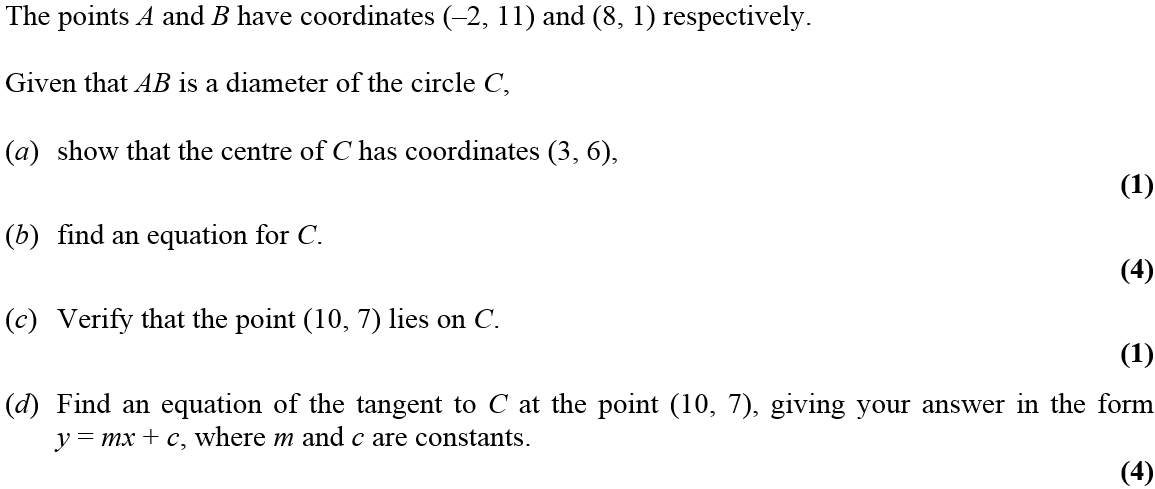 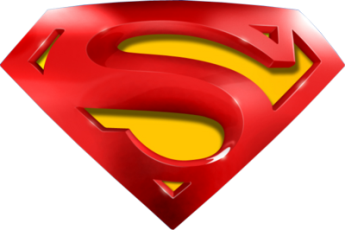 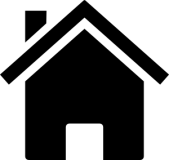 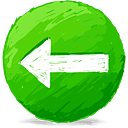 Jan 2011
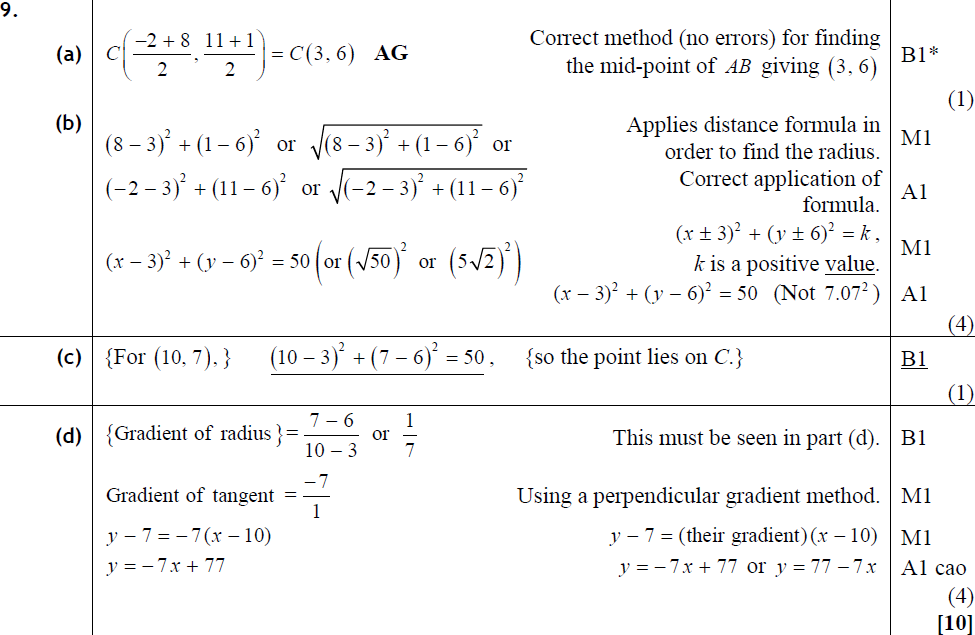 A
B
C
D
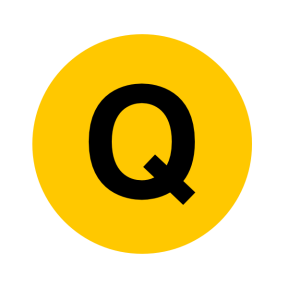 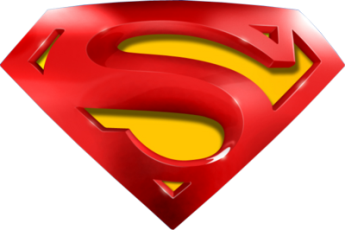 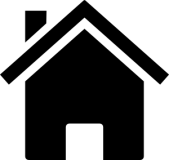 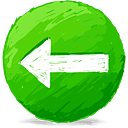 Jan 2011
A
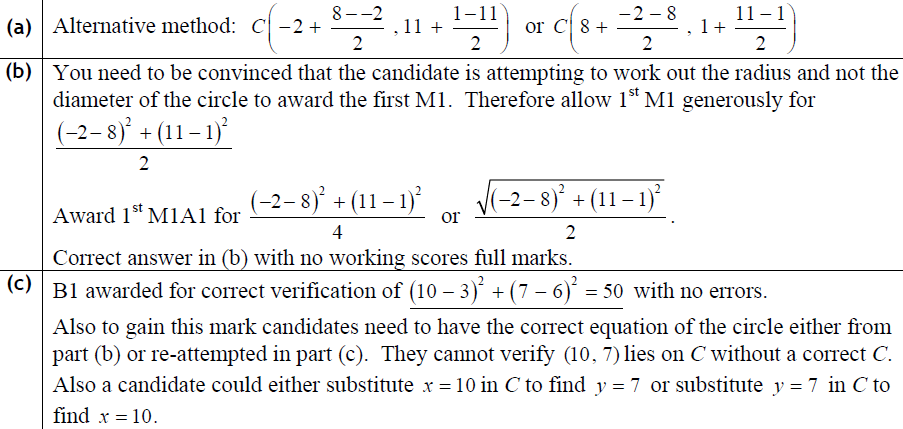 B
C
D
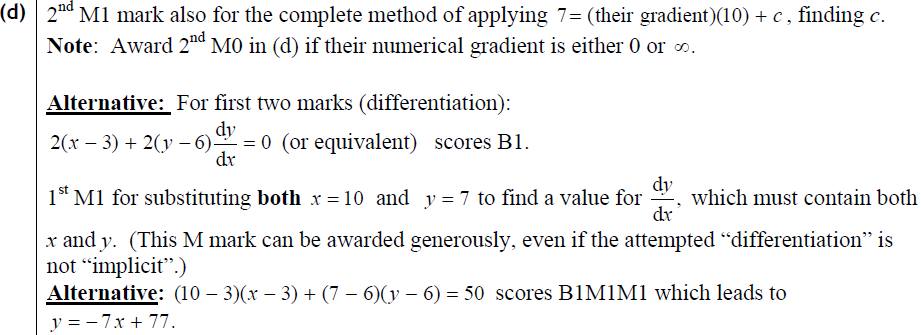 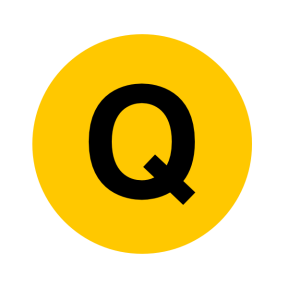 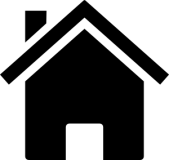 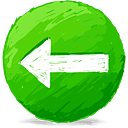 May 2011
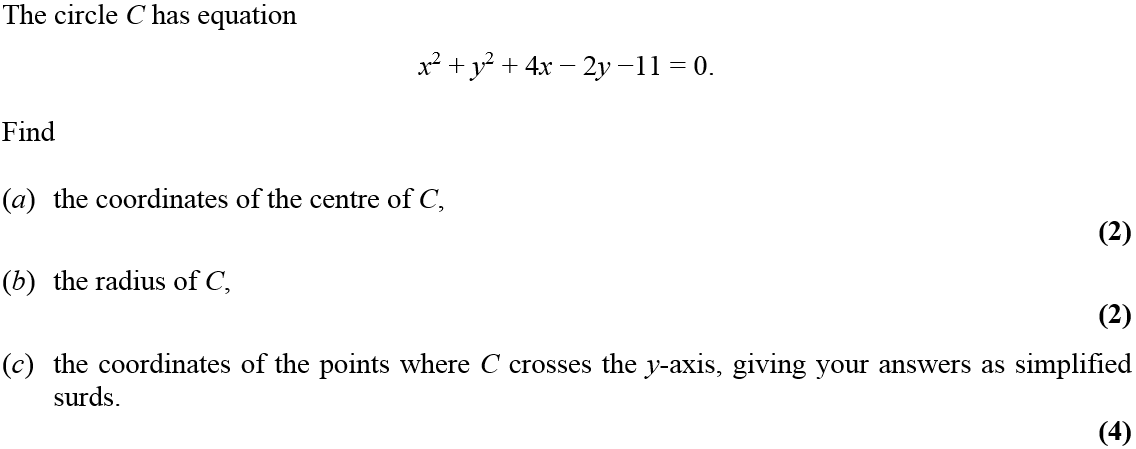 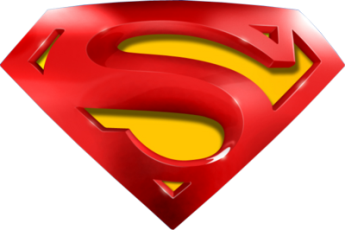 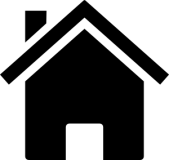 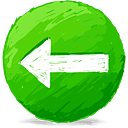 May 2011
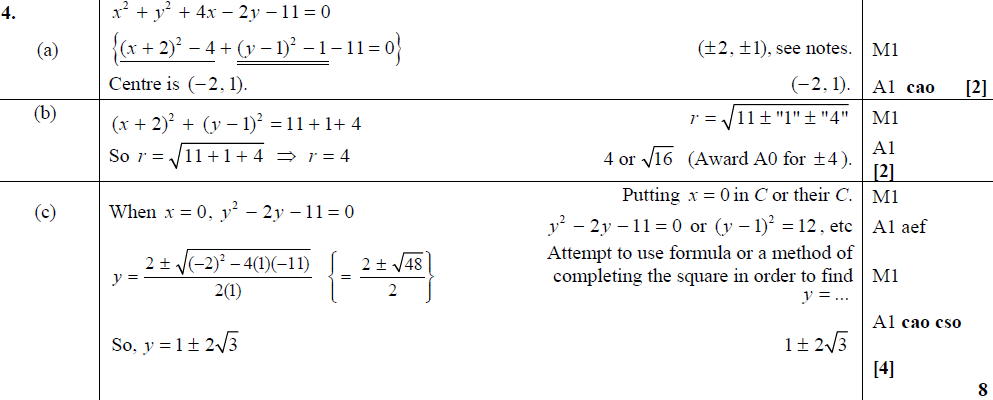 A
B
C
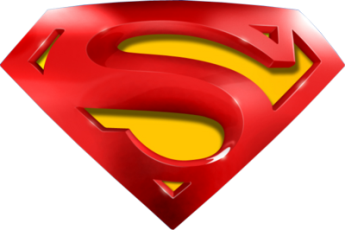 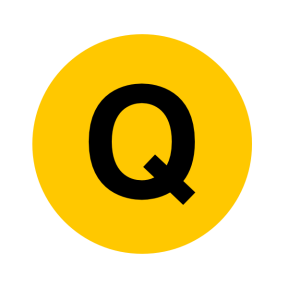 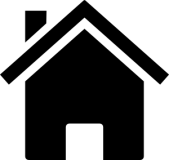 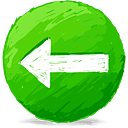 May 2011
A
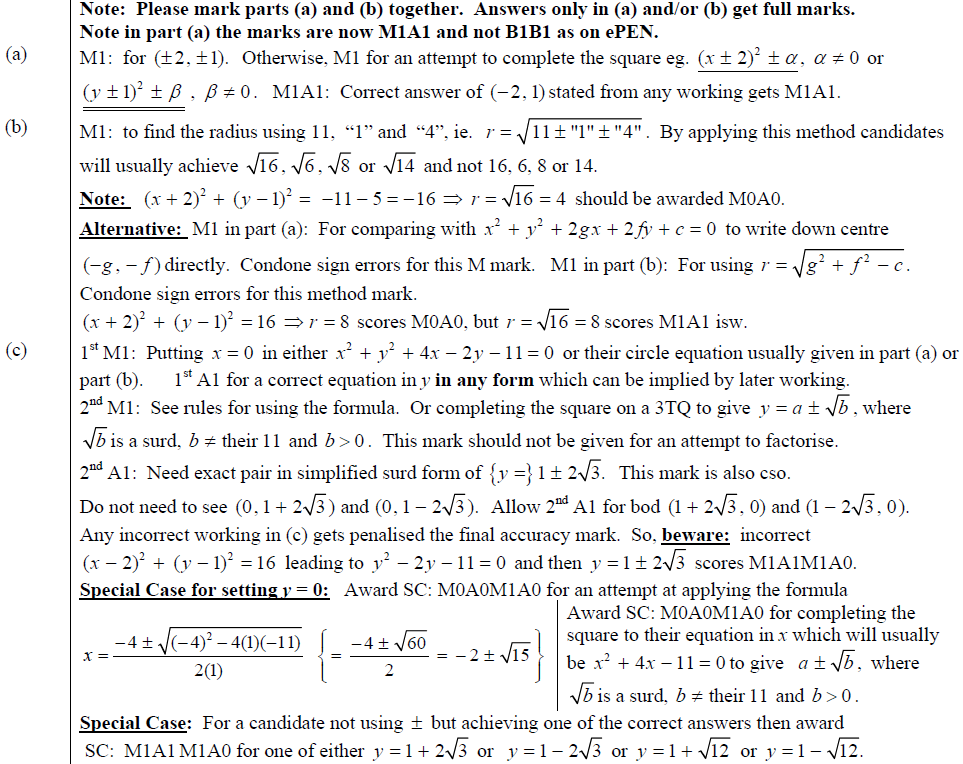 B
C
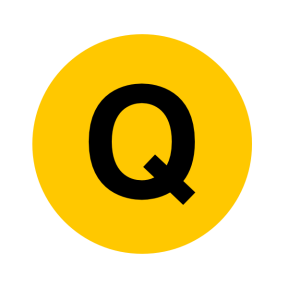 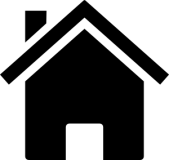 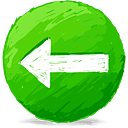 Jan 2012
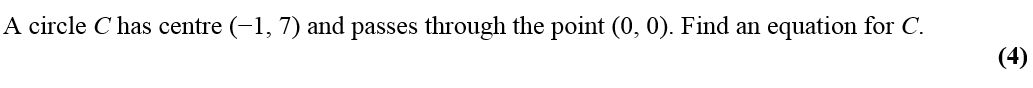 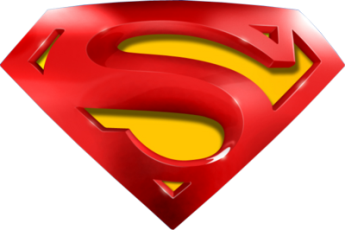 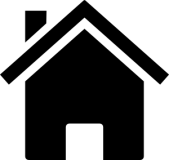 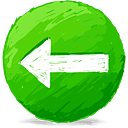 Jan 2012
A
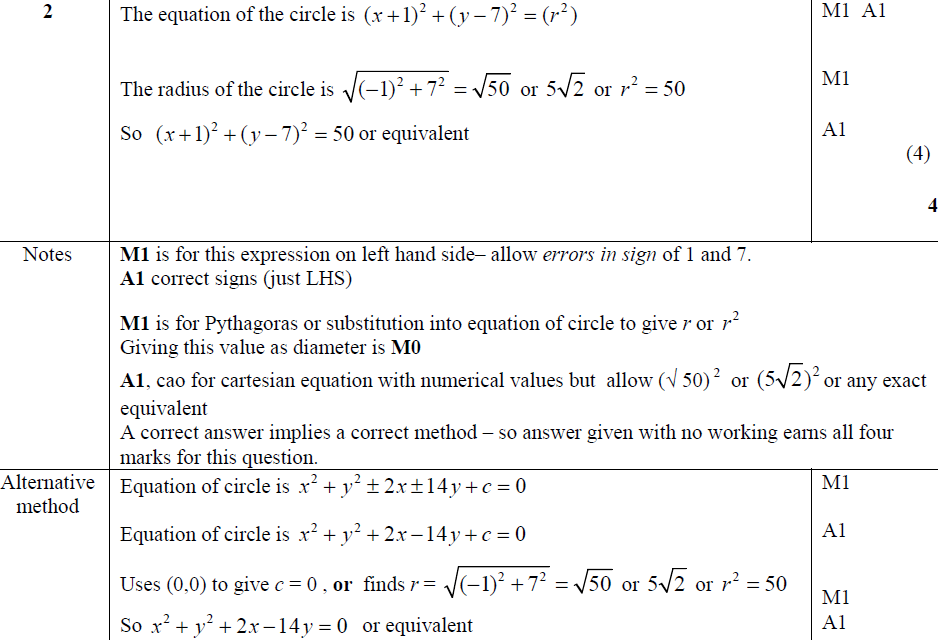 Notes
Alternative Method
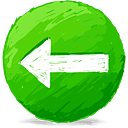 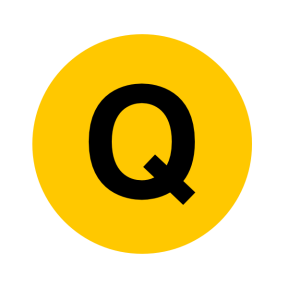 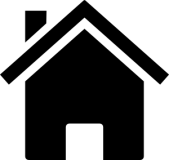 May 2012
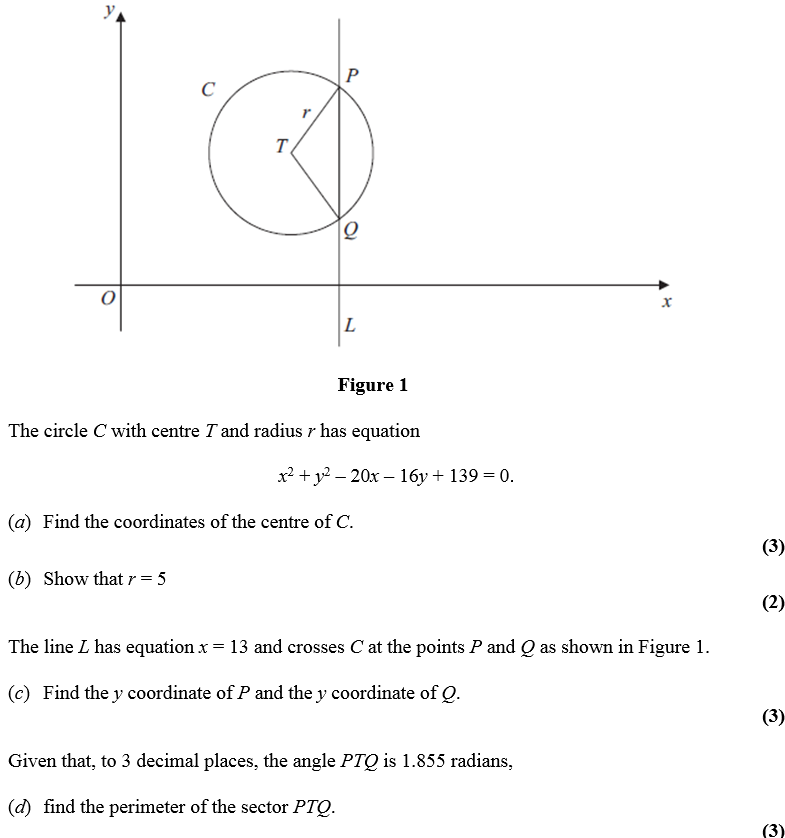 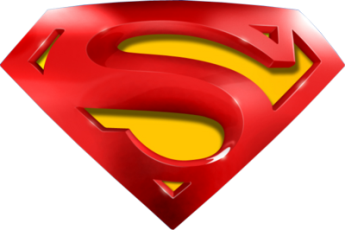 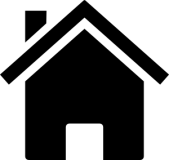 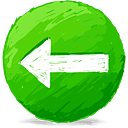 May 2012
A
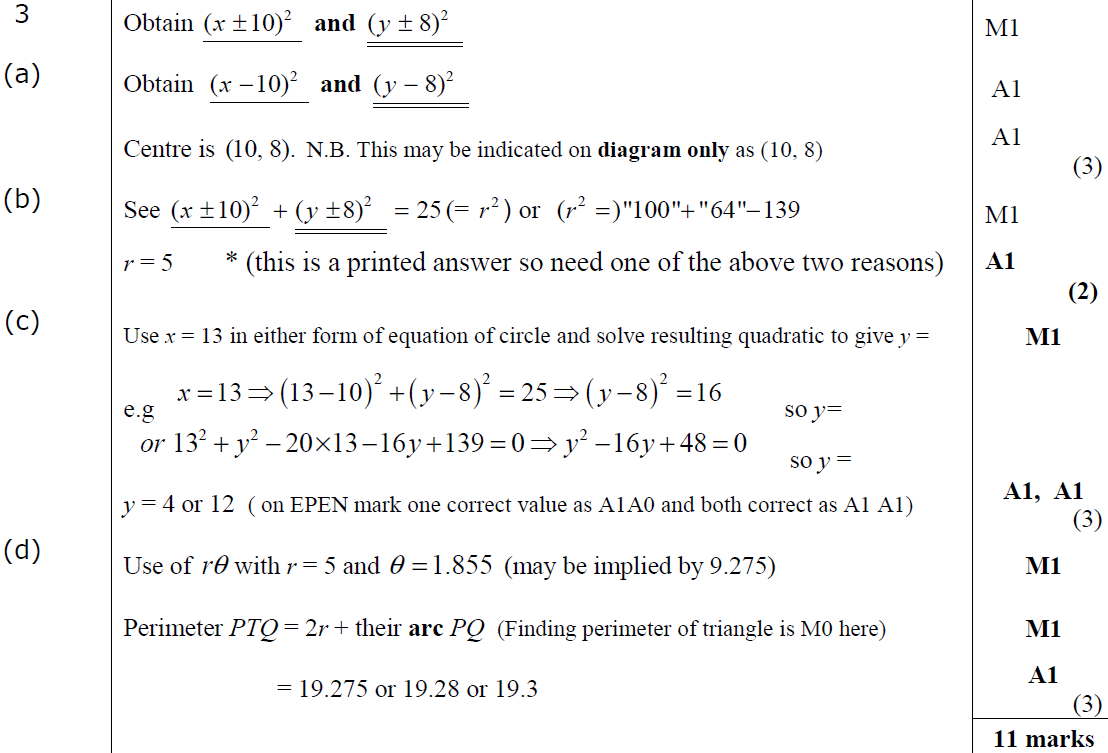 B
C
D
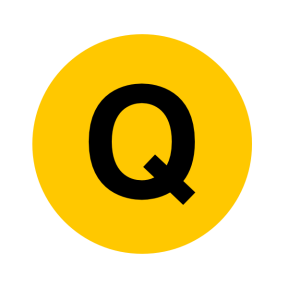 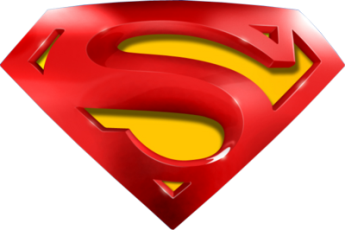 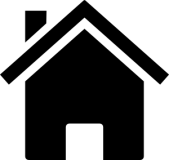 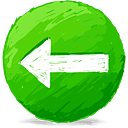 May 2012
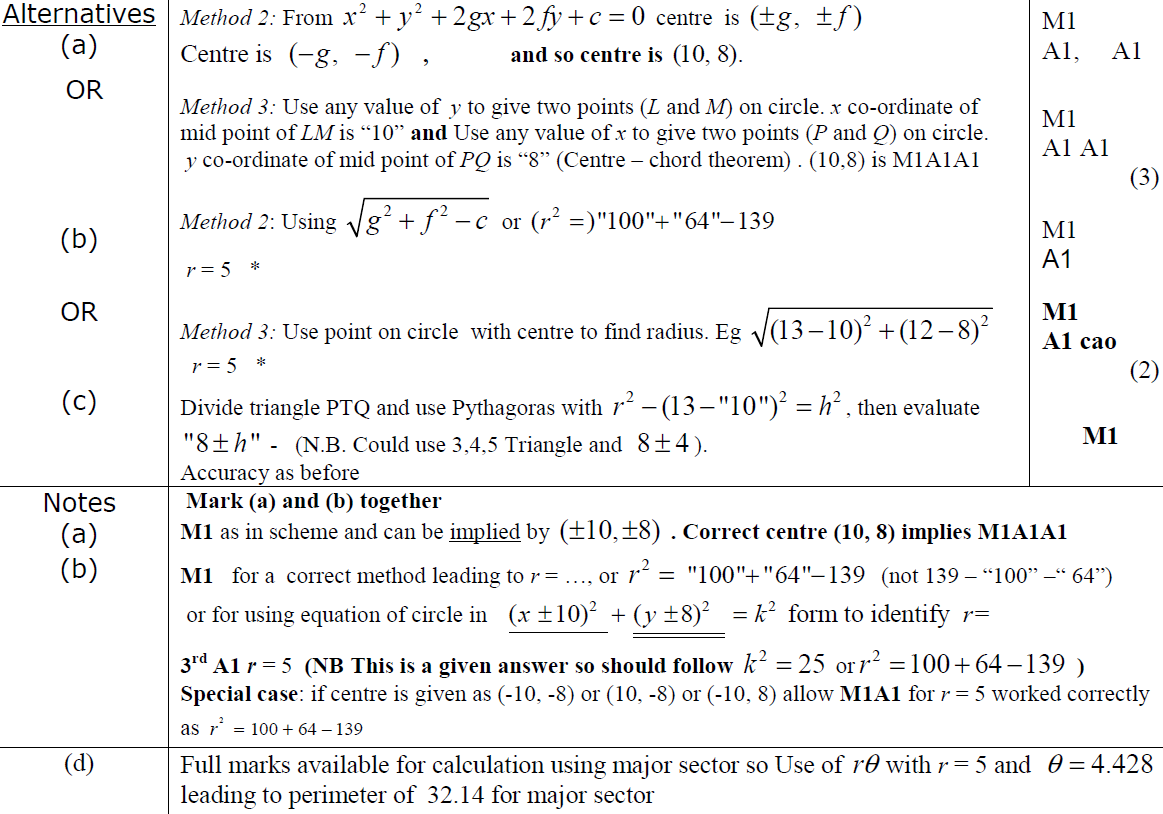 A
B
C
A
B
D
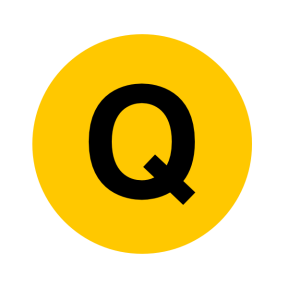 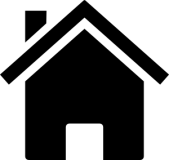 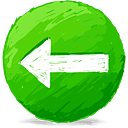 Jan 2013
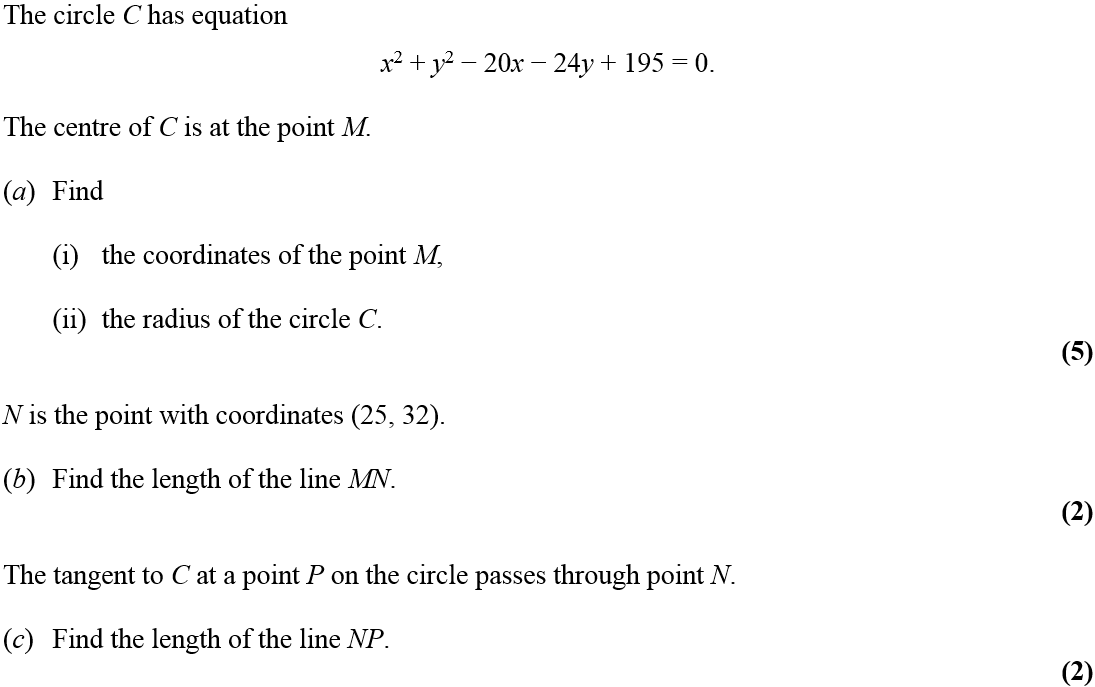 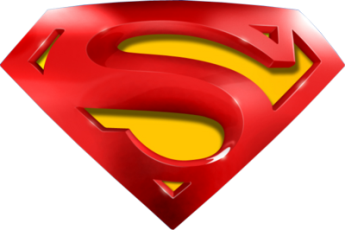 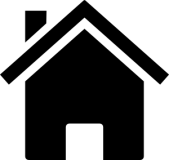 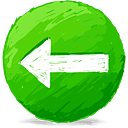 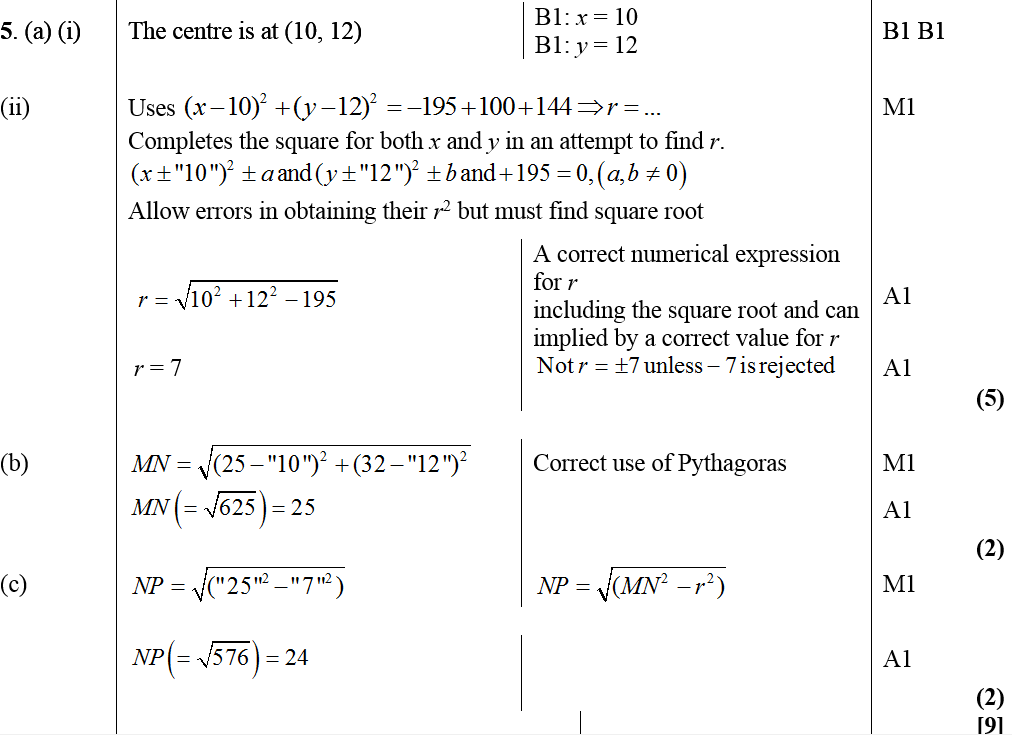 A (i)
Jan 2013
A (ii)
B
C
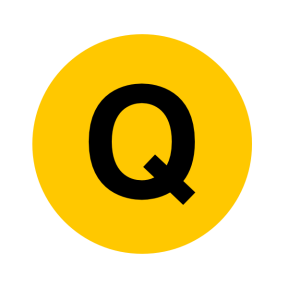 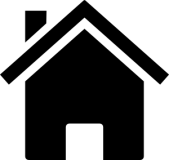 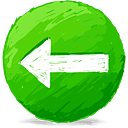 May 2013
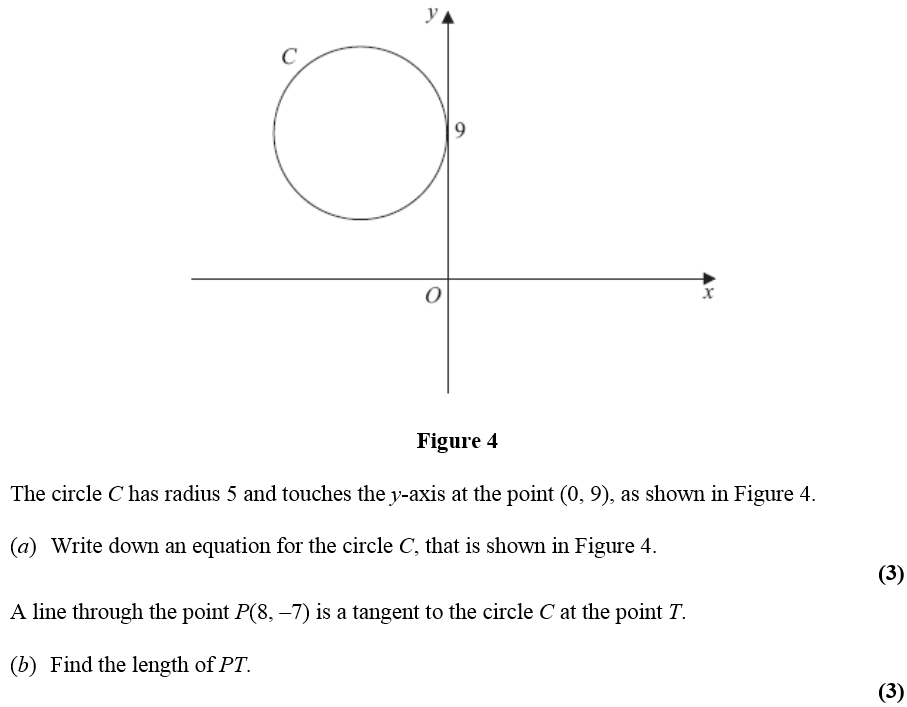 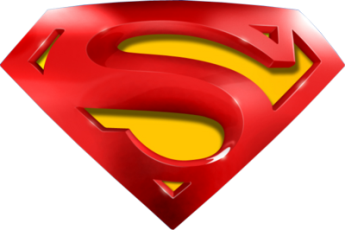 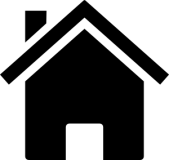 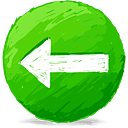 May 2013
A
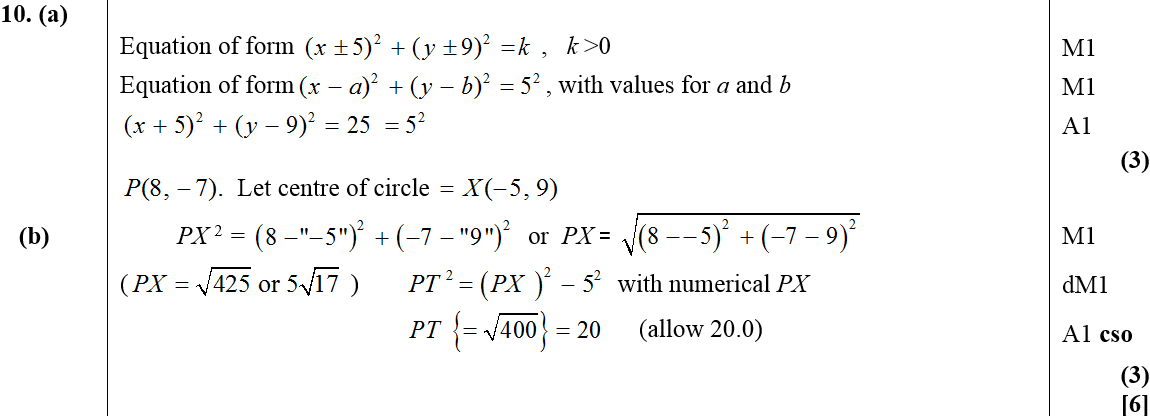 B
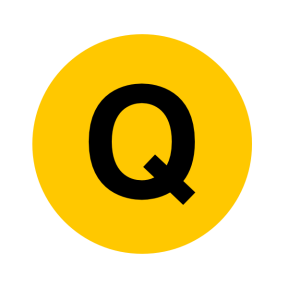 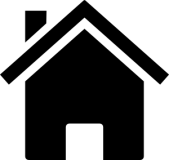 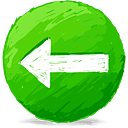 May 2014
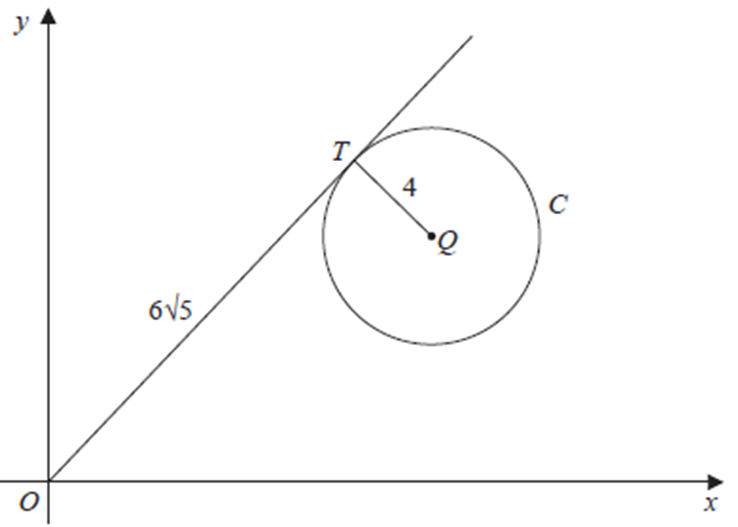 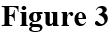 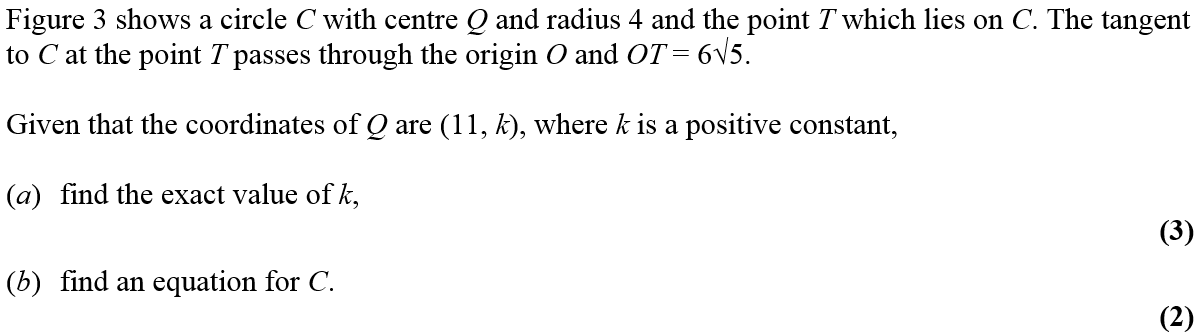 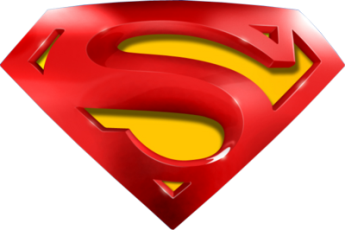 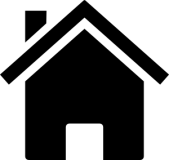 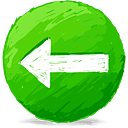 May 2014
A
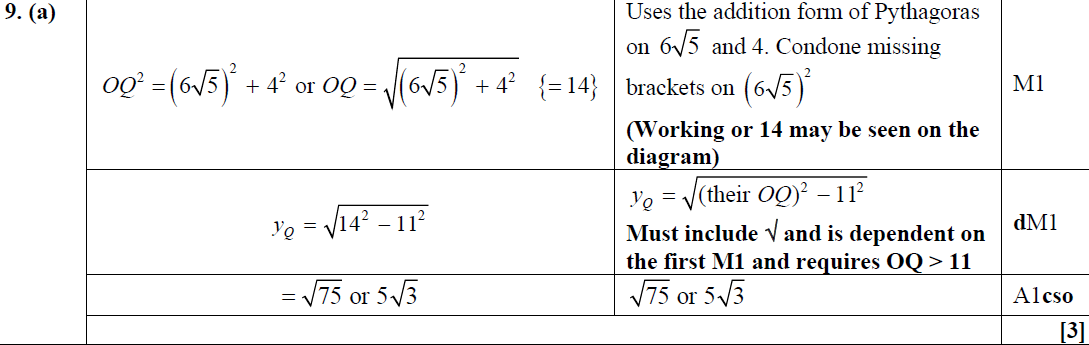 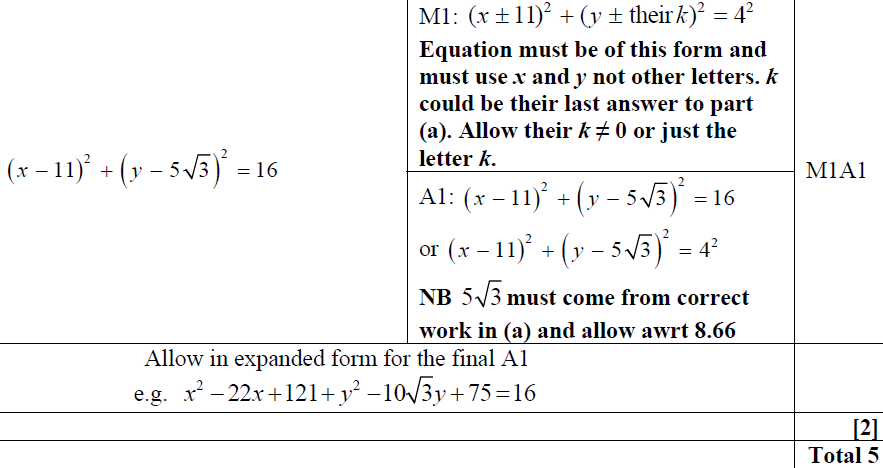 B
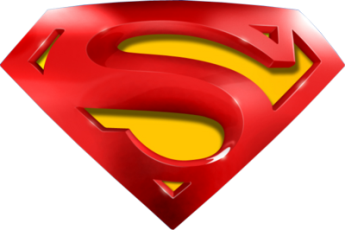 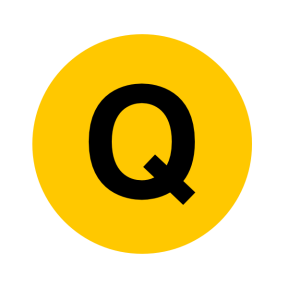 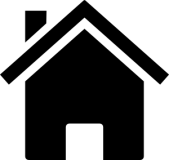 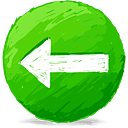 May 2014
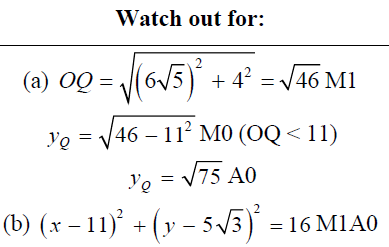 Watch out for
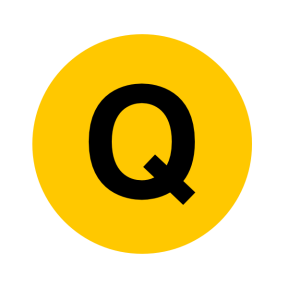 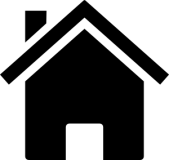 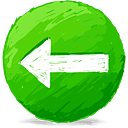 May 2015
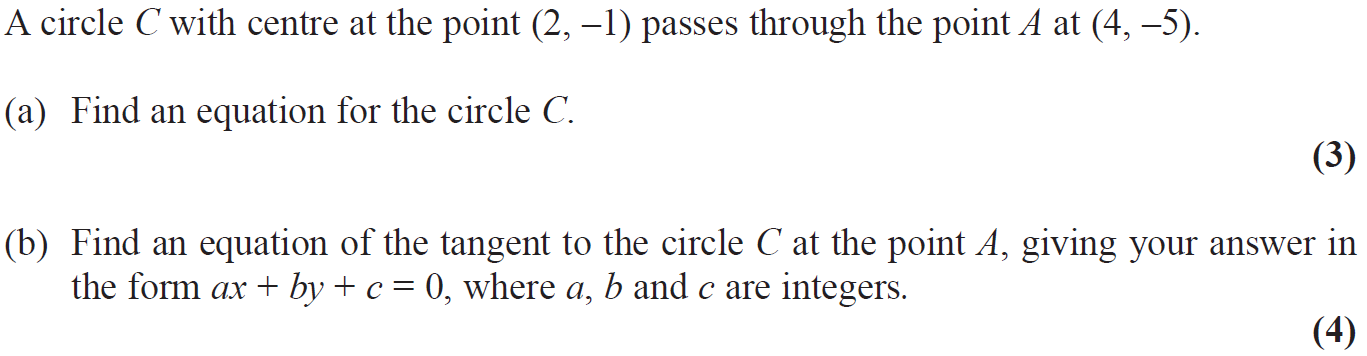 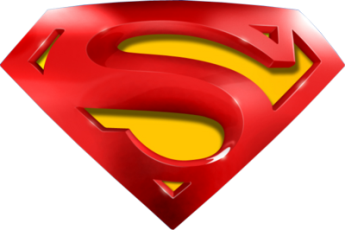 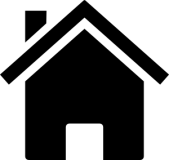 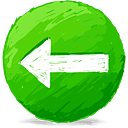 May 2015
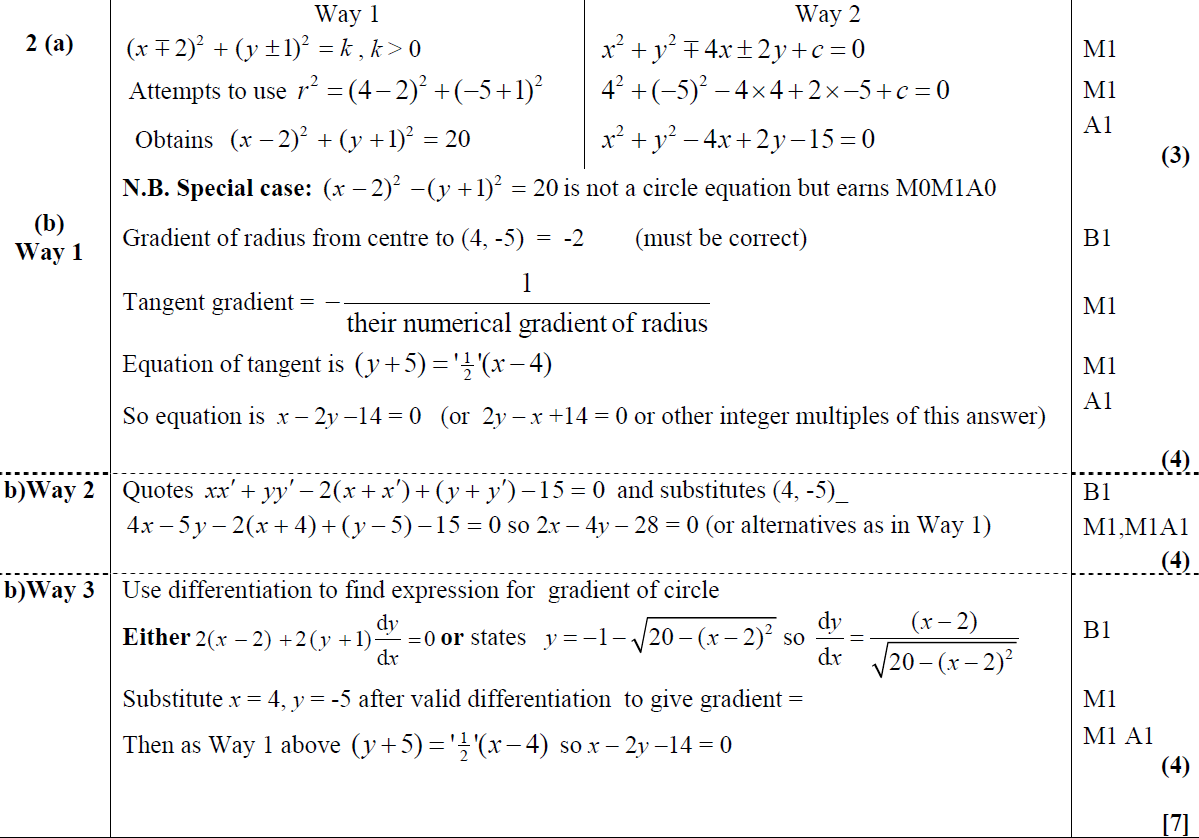 A
B
B Alternative 1
B Alternative 2
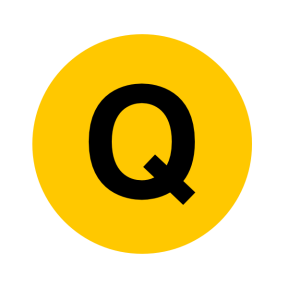 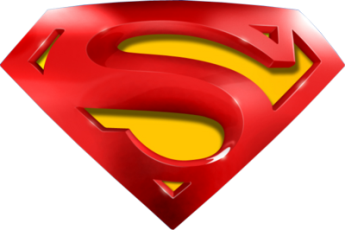 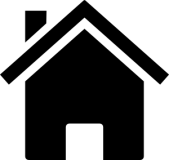 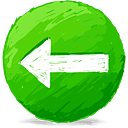 May 2015
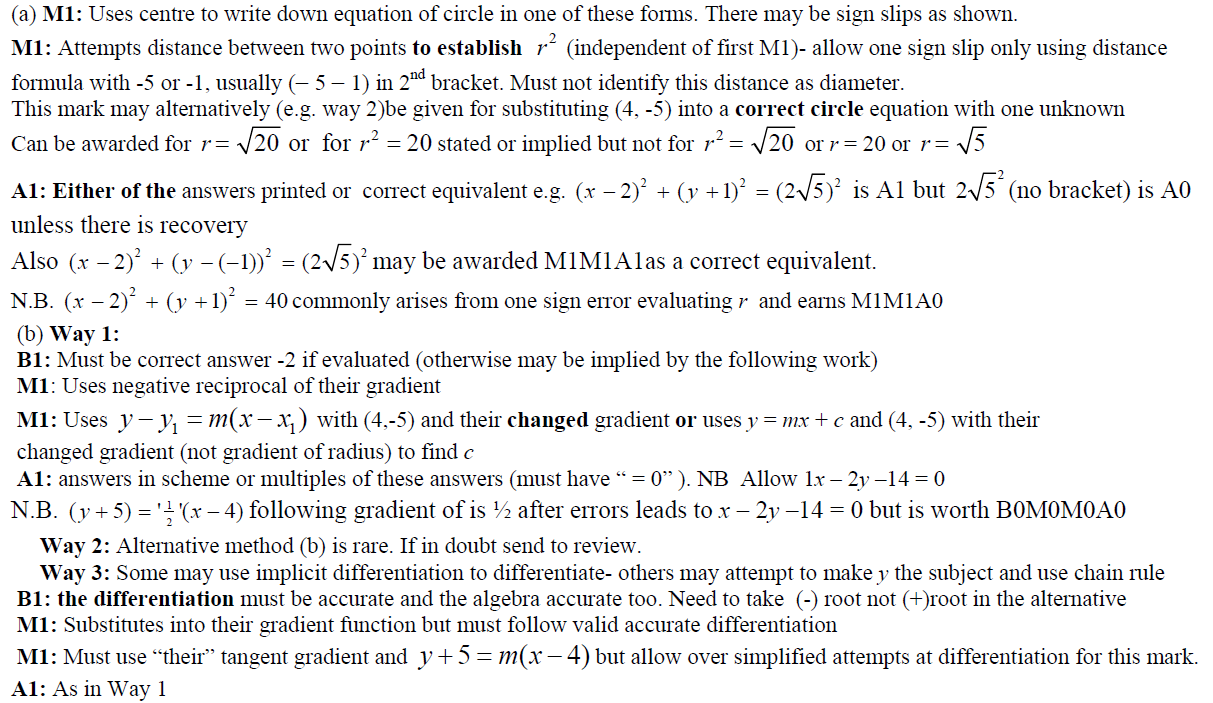 A notes
B notes
B Alternative 1 notes
B Alternative 2 notes
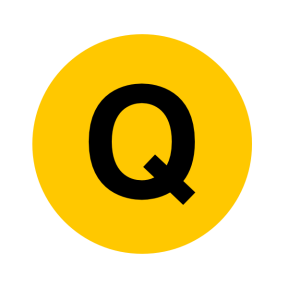 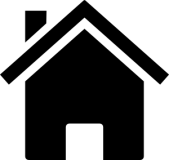 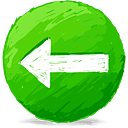 May 2016
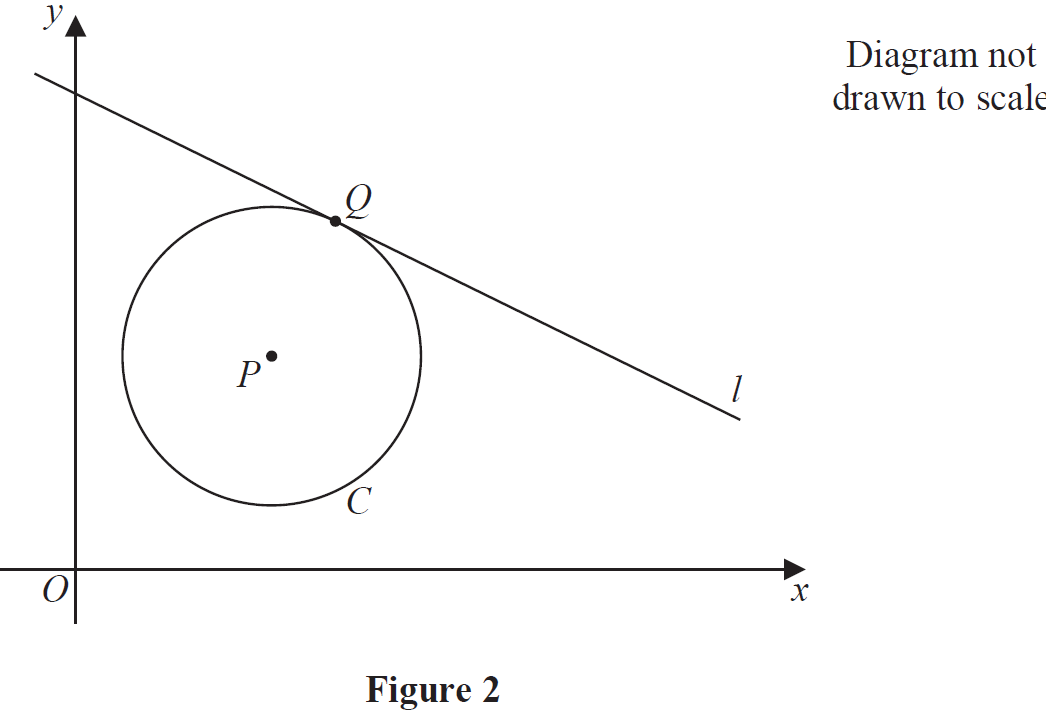 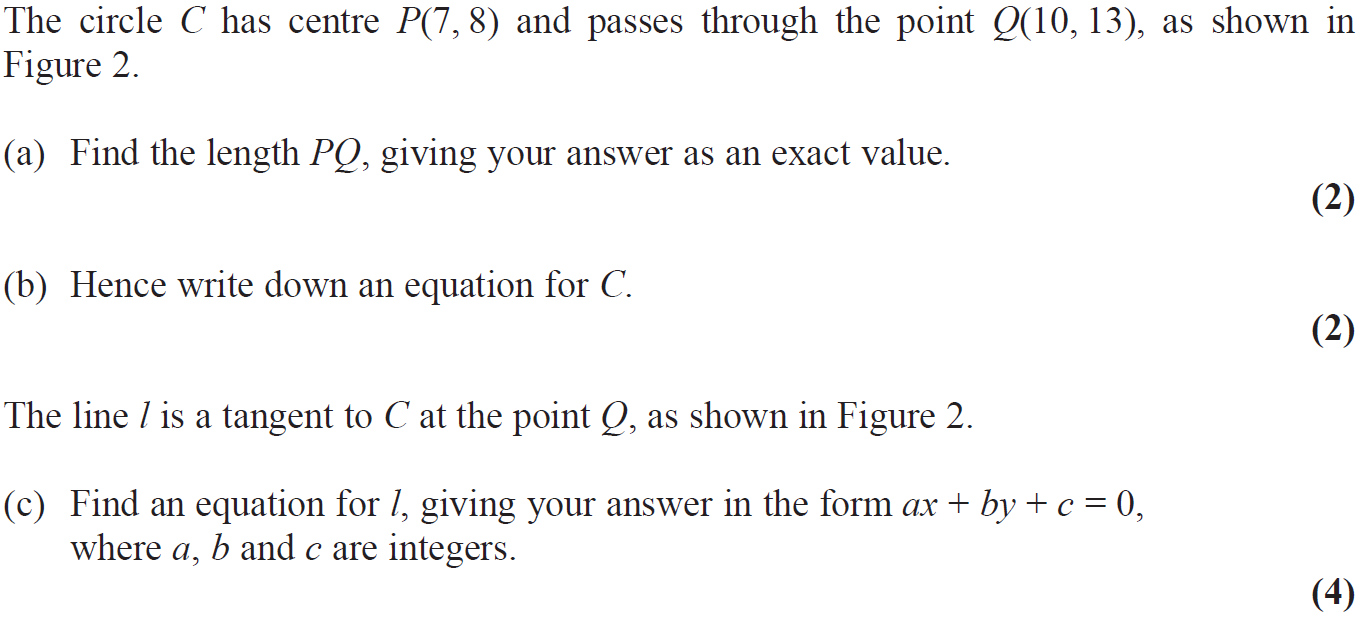 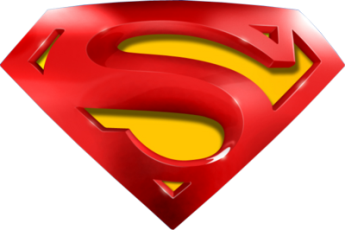 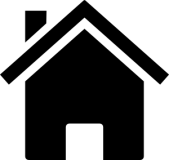 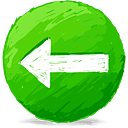 May 2016
A
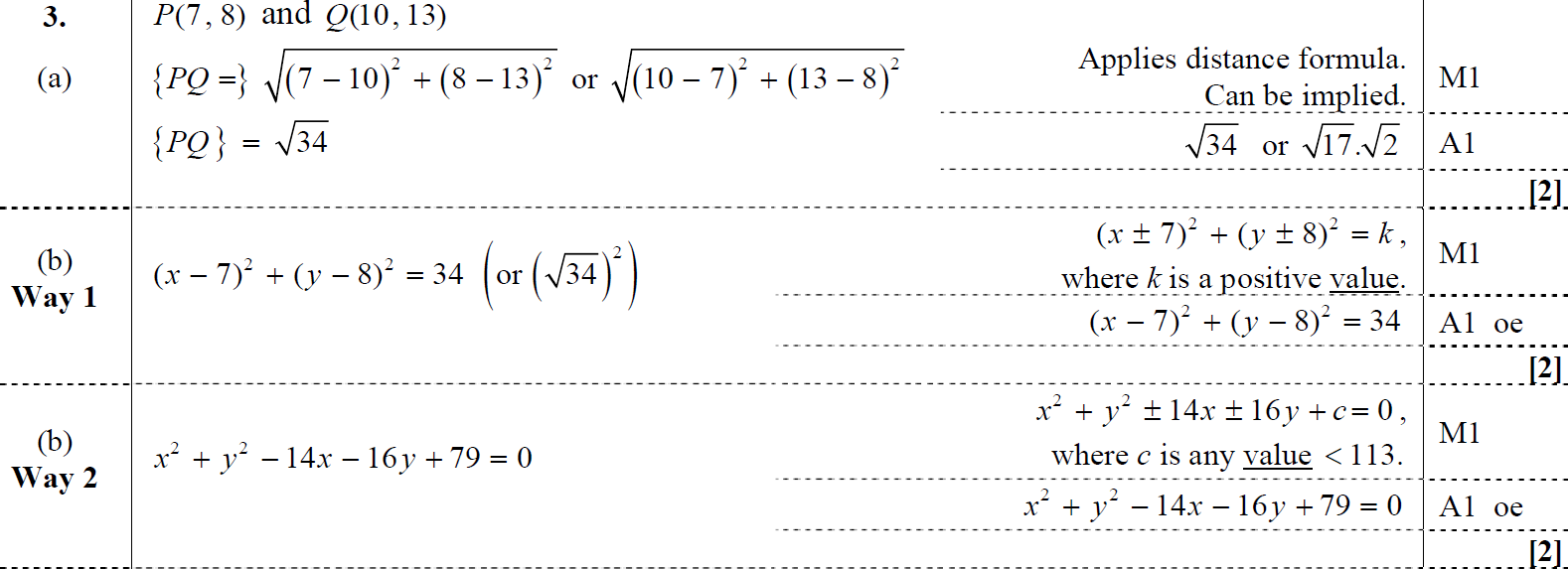 B
B Alternative
A notes
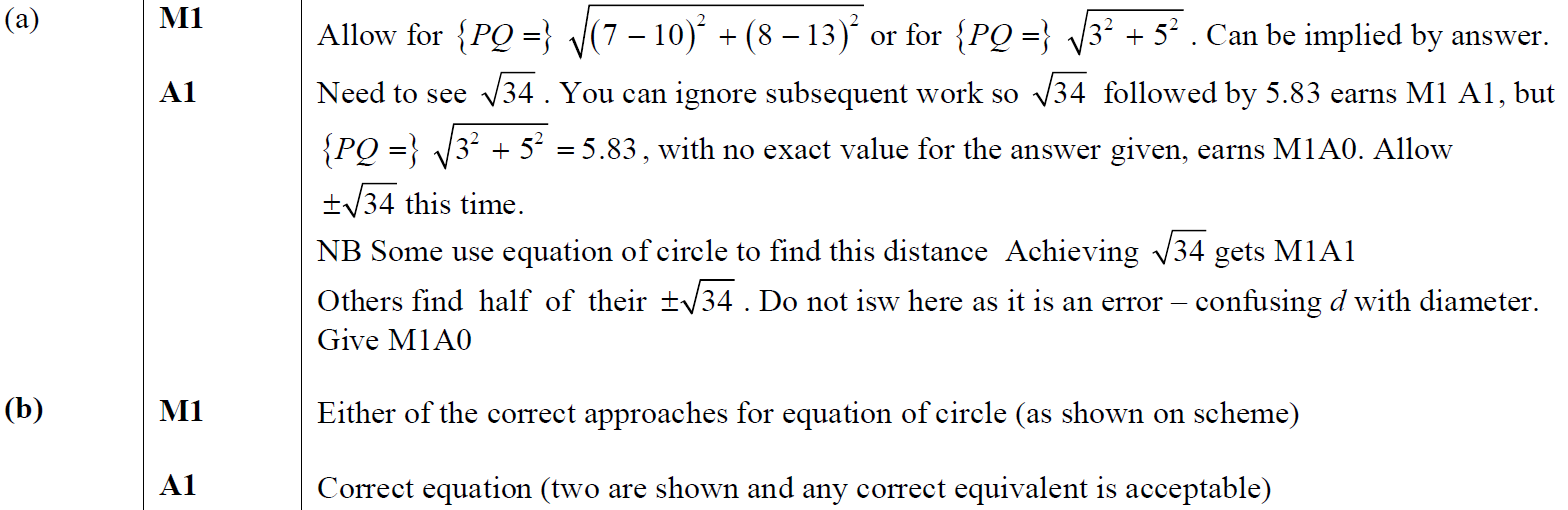 B notes
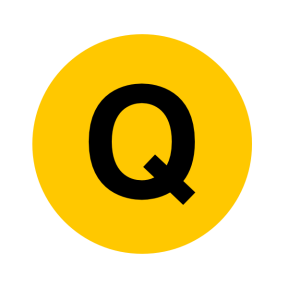 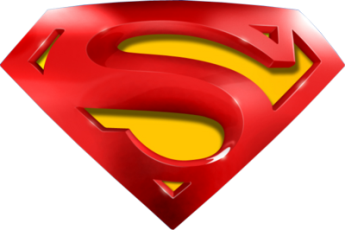 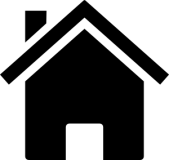 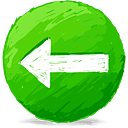 May 2016
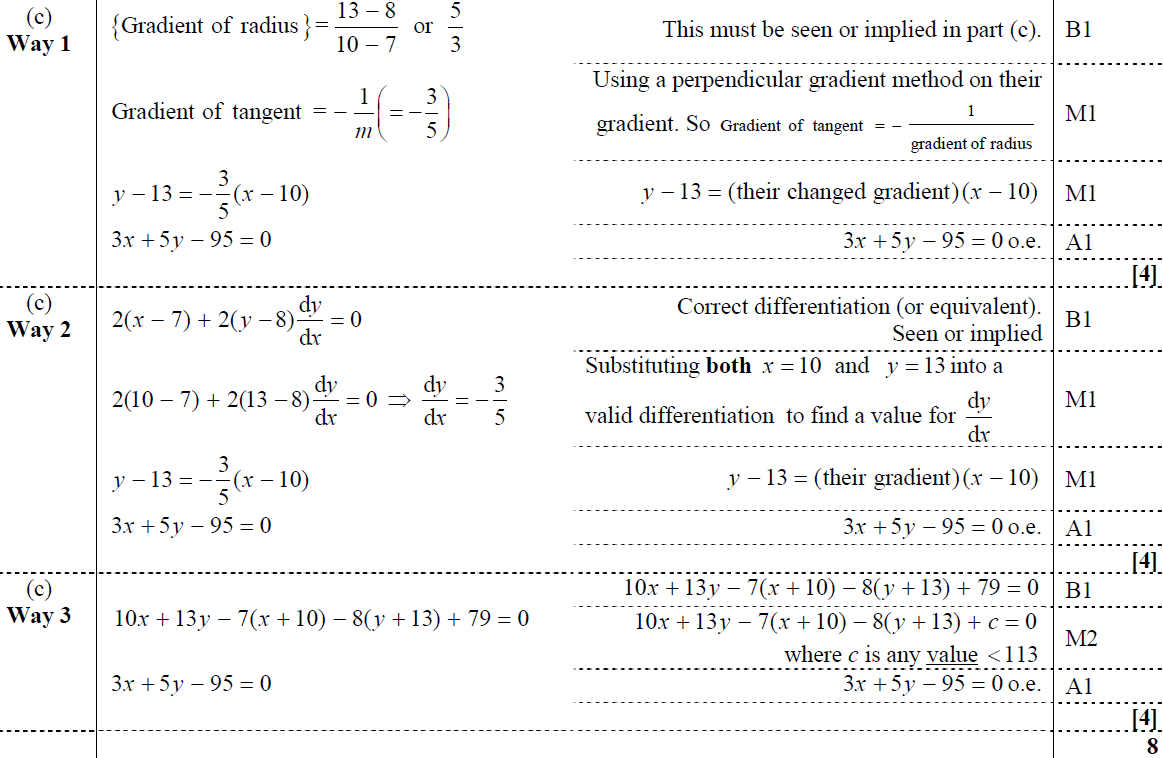 C
C Alternative 1
C Alternative 2
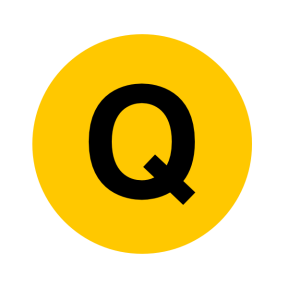 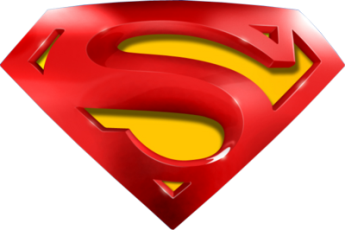 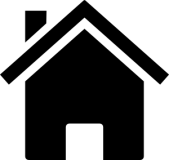 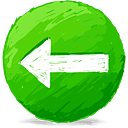 May 2016
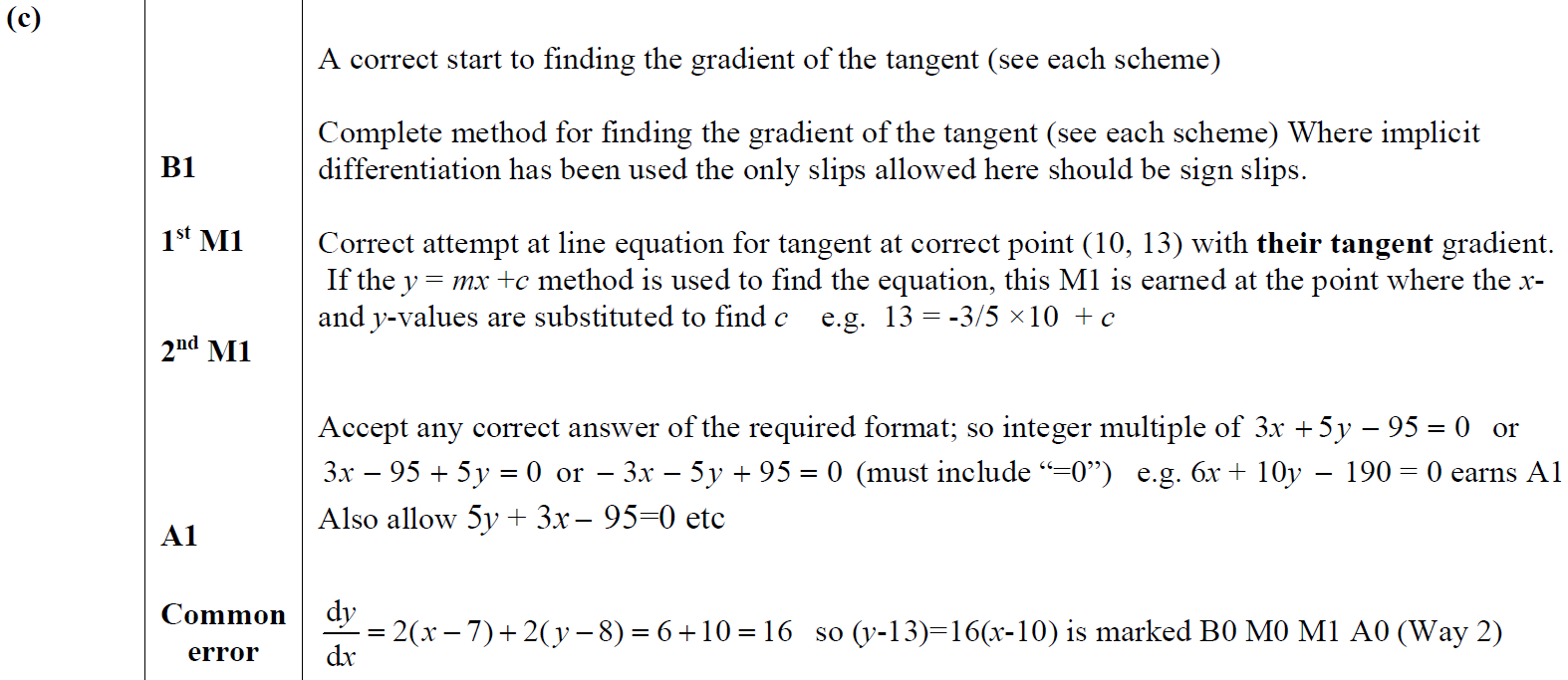 C notes
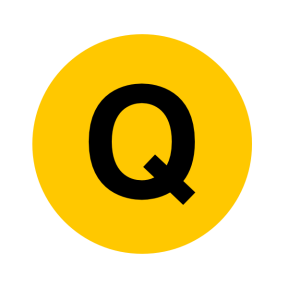 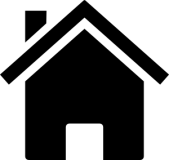 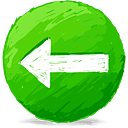 May 2017
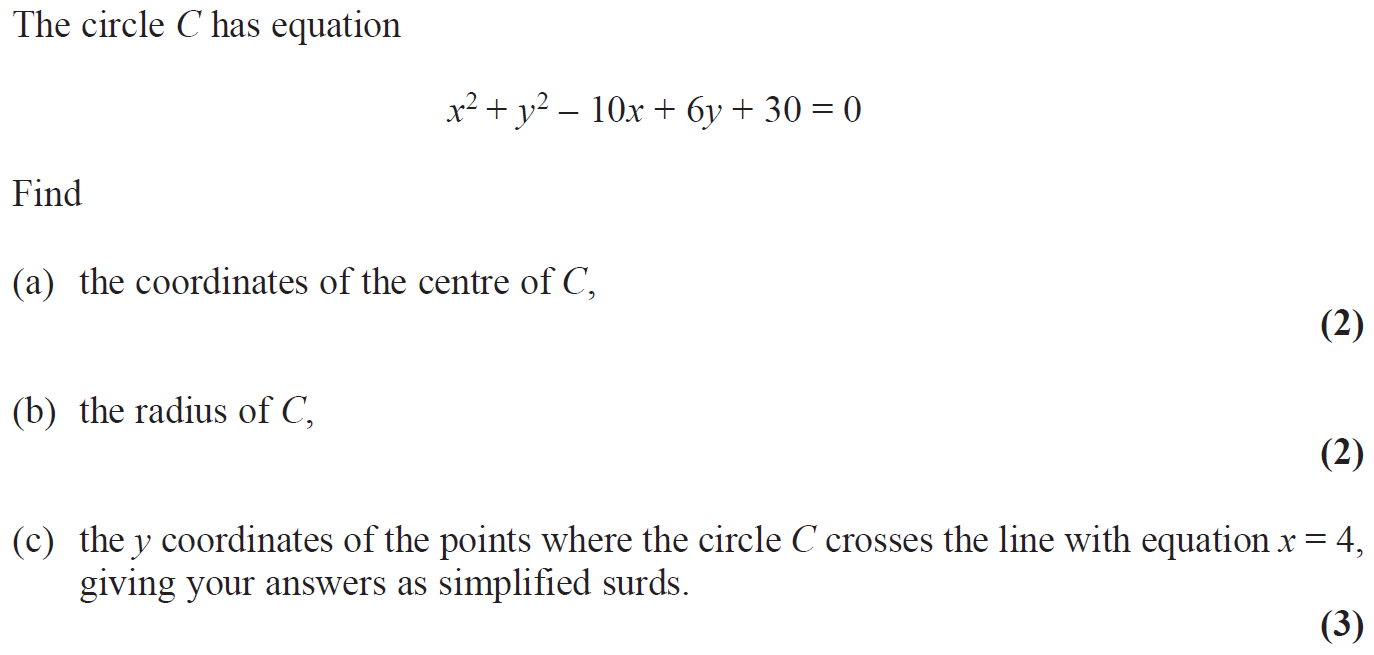 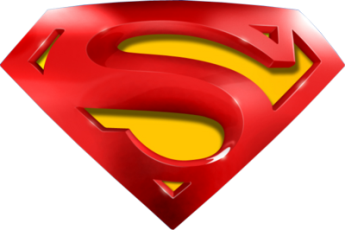 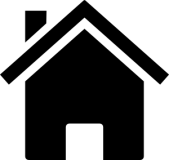 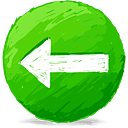 May 2017
A
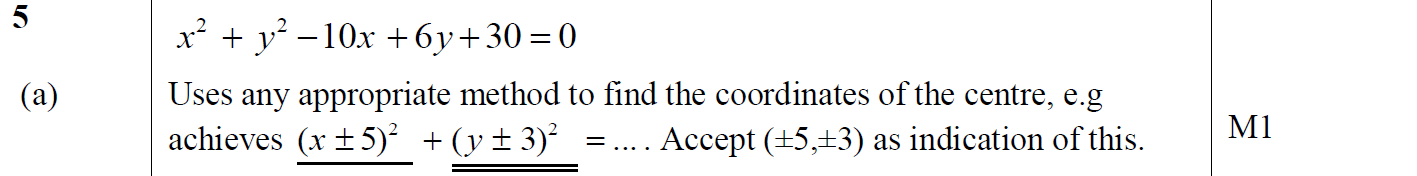 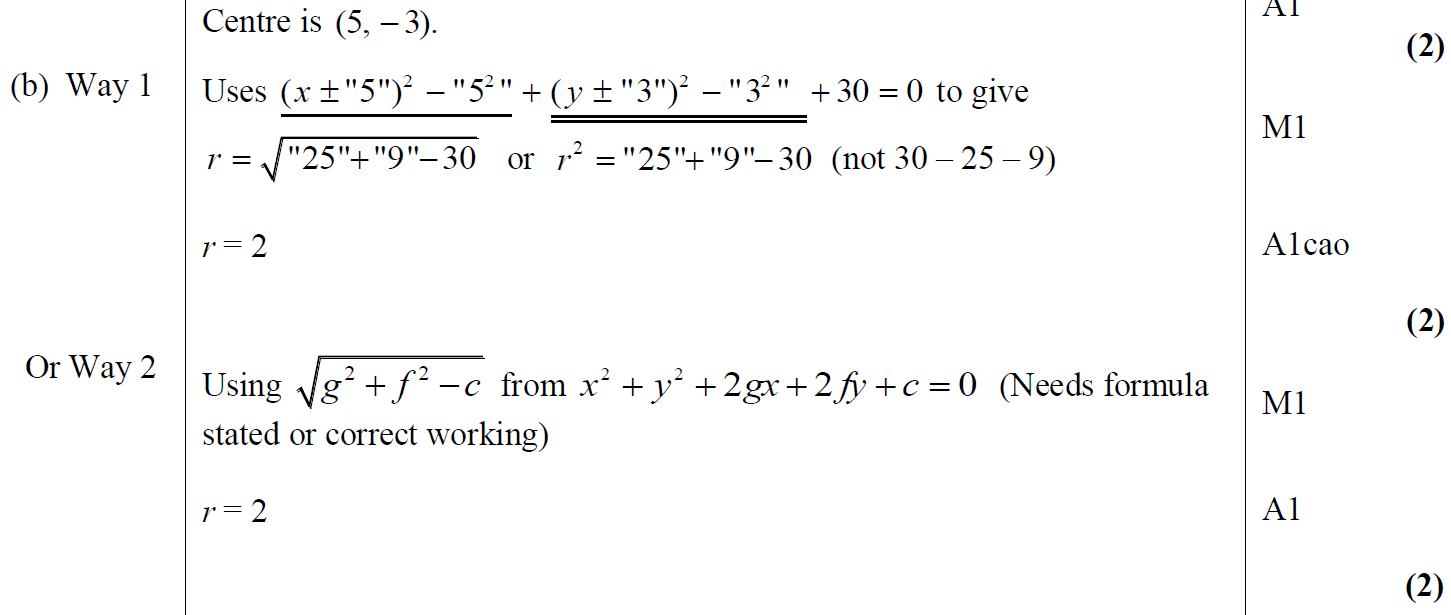 B
B Alternative
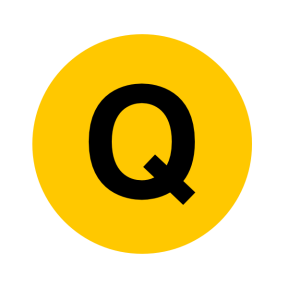 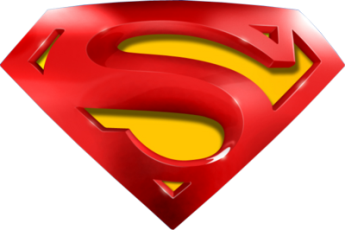 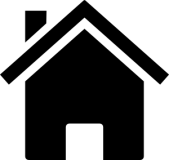 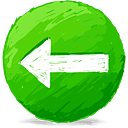 May 2017
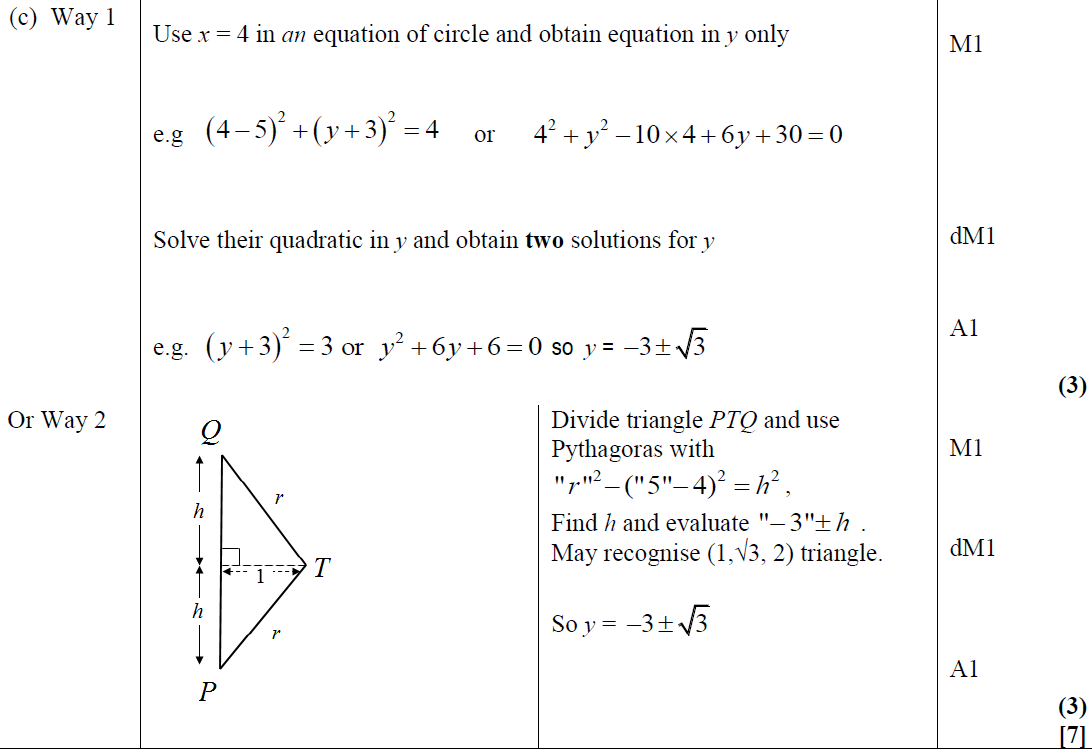 C
C Alternative
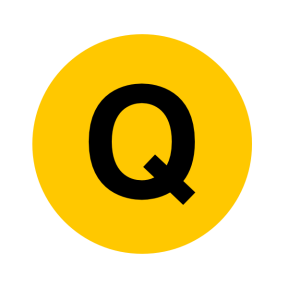 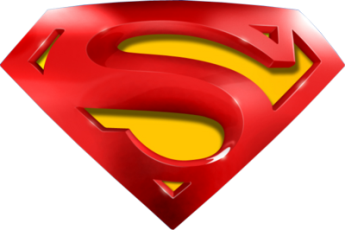 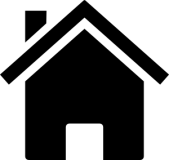 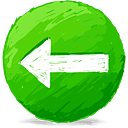 May 2017
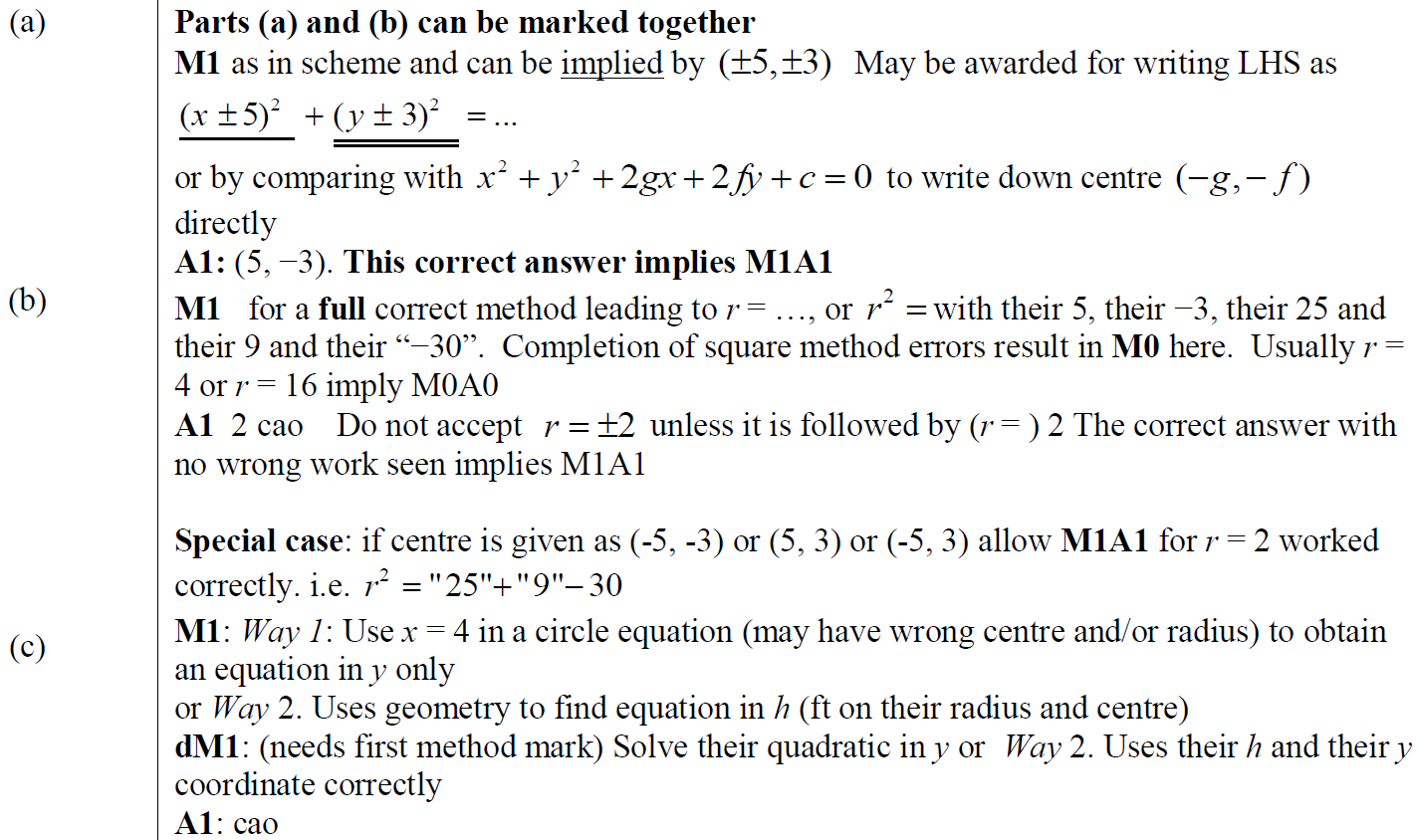 A notes
B notes
C notes
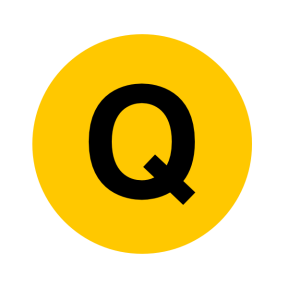 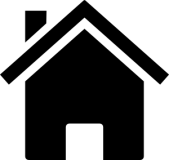 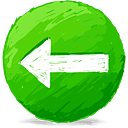 May 2018
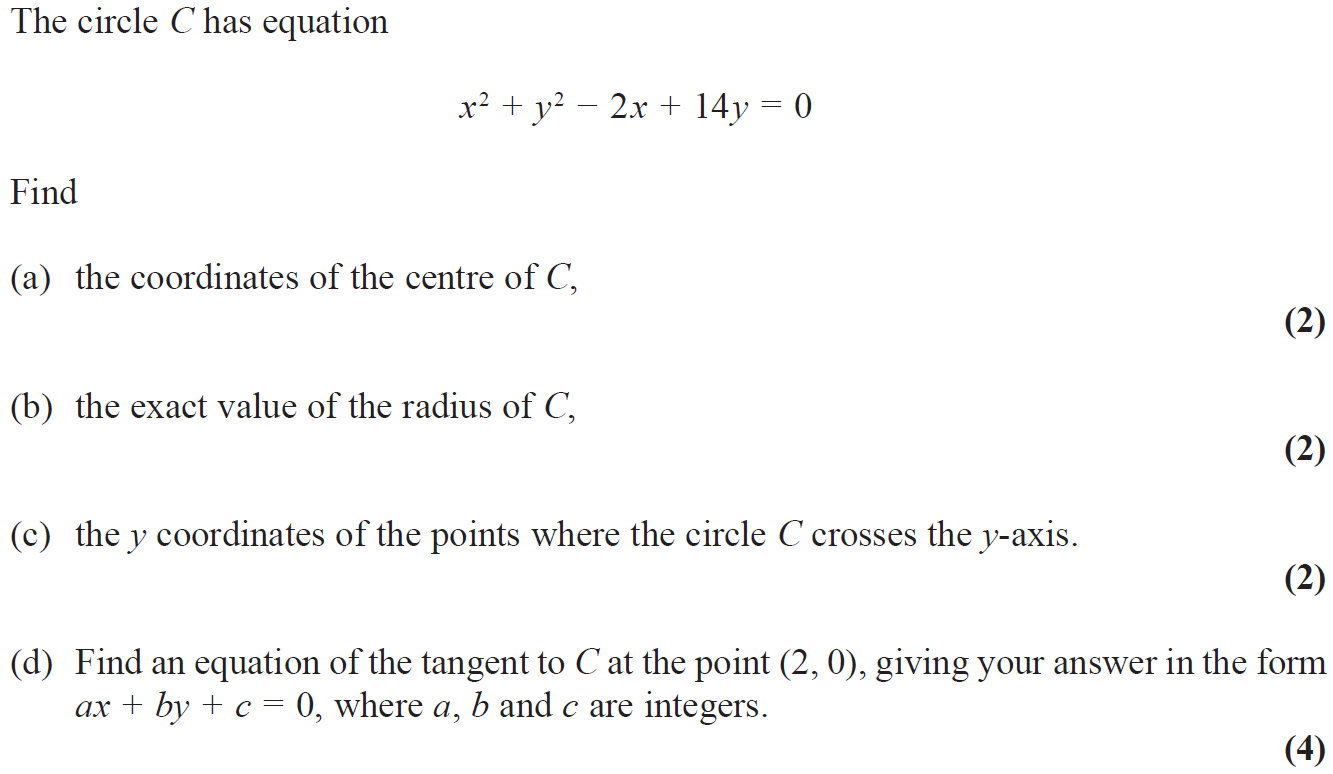 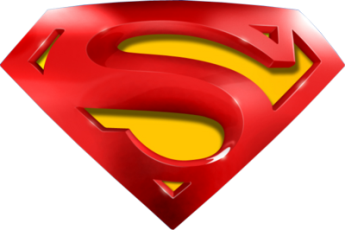 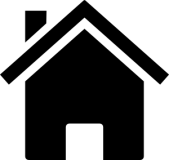 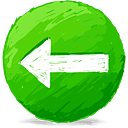 May 2018
A
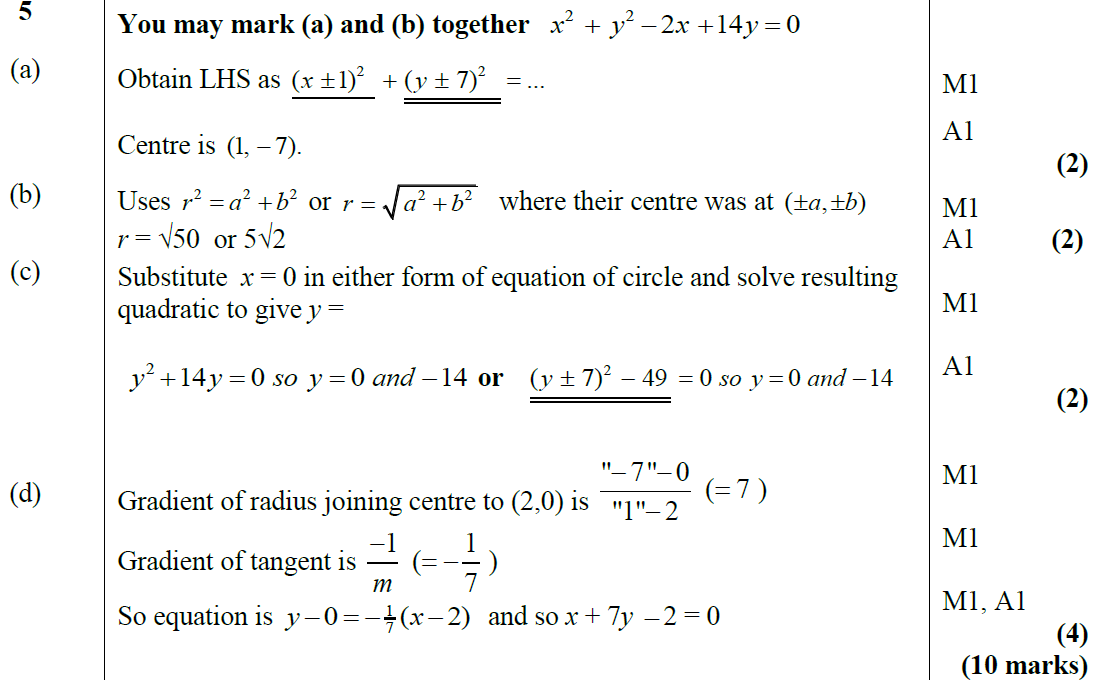 B
C
D
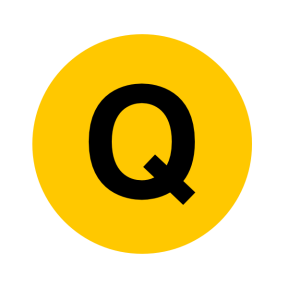 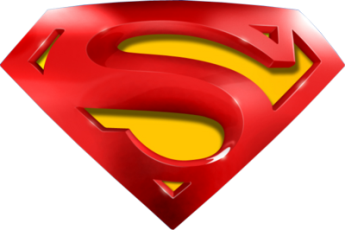 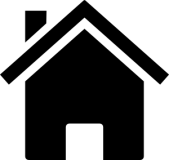 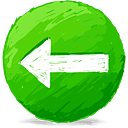 May 2018
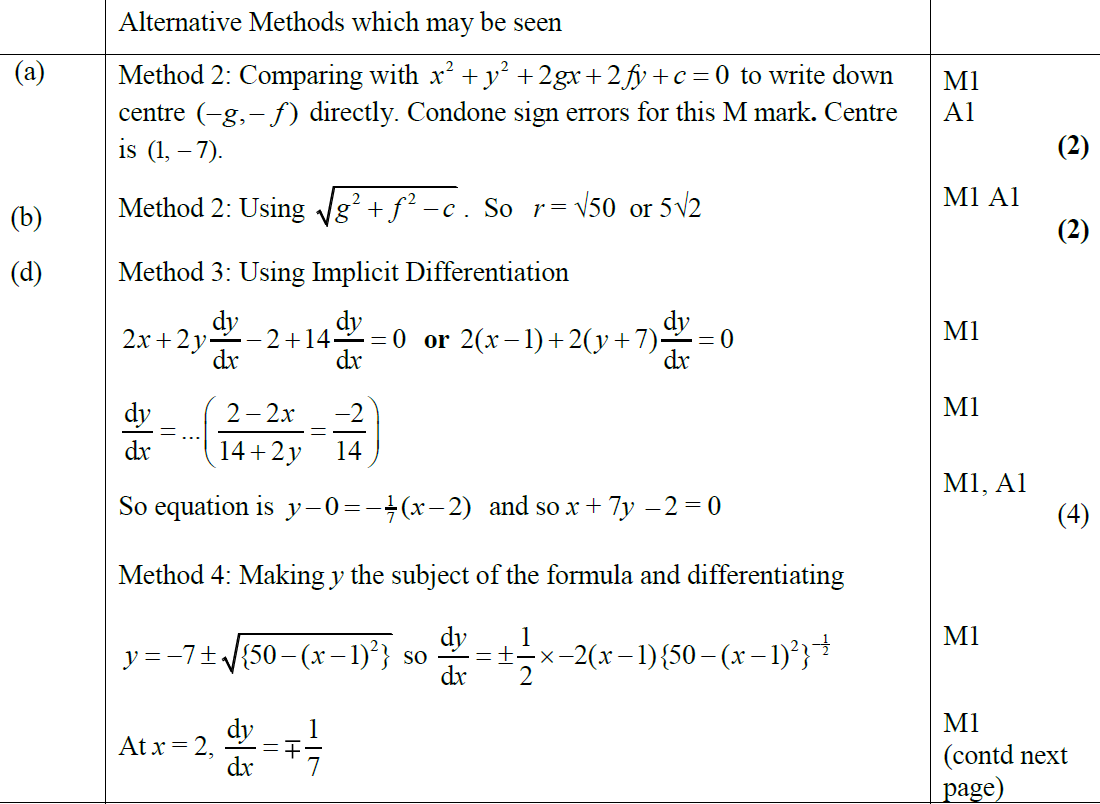 A Alternative
B Alternative
D Alternative 1
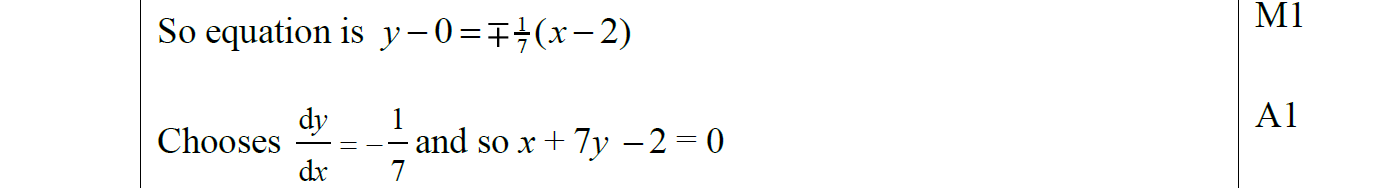 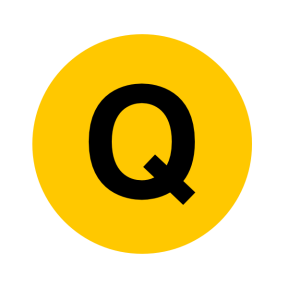 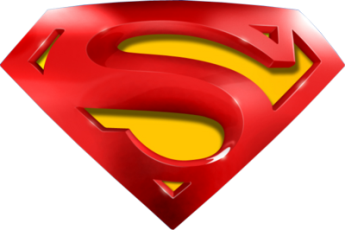 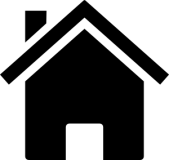 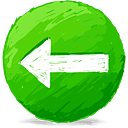 May 2018
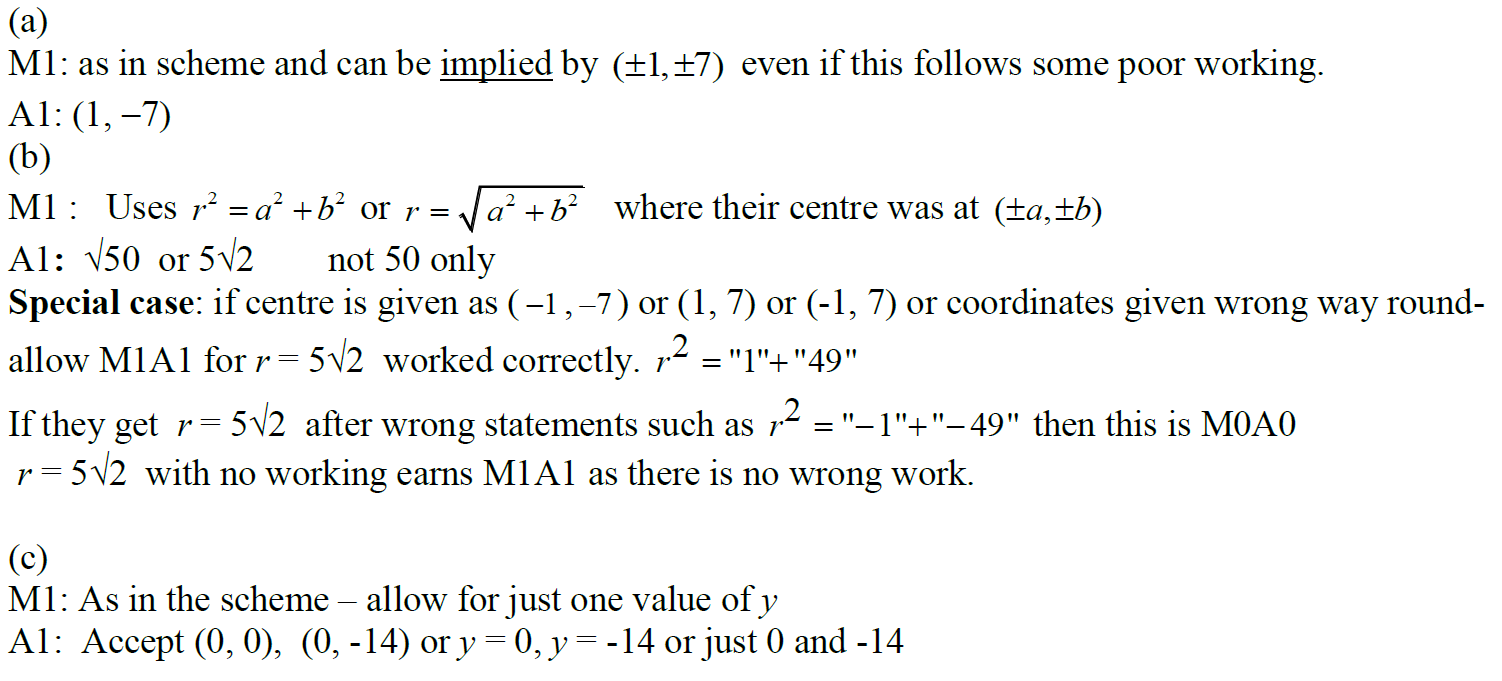 A notes
B notes
C notes
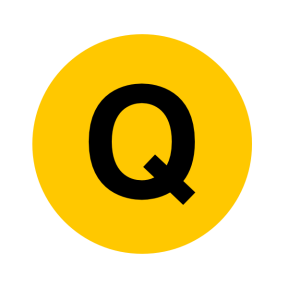 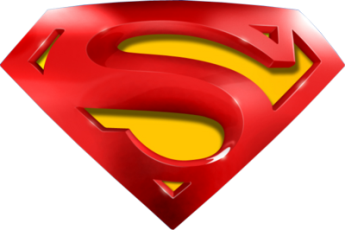 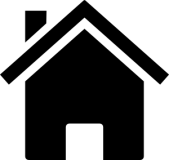 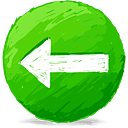 May 2018
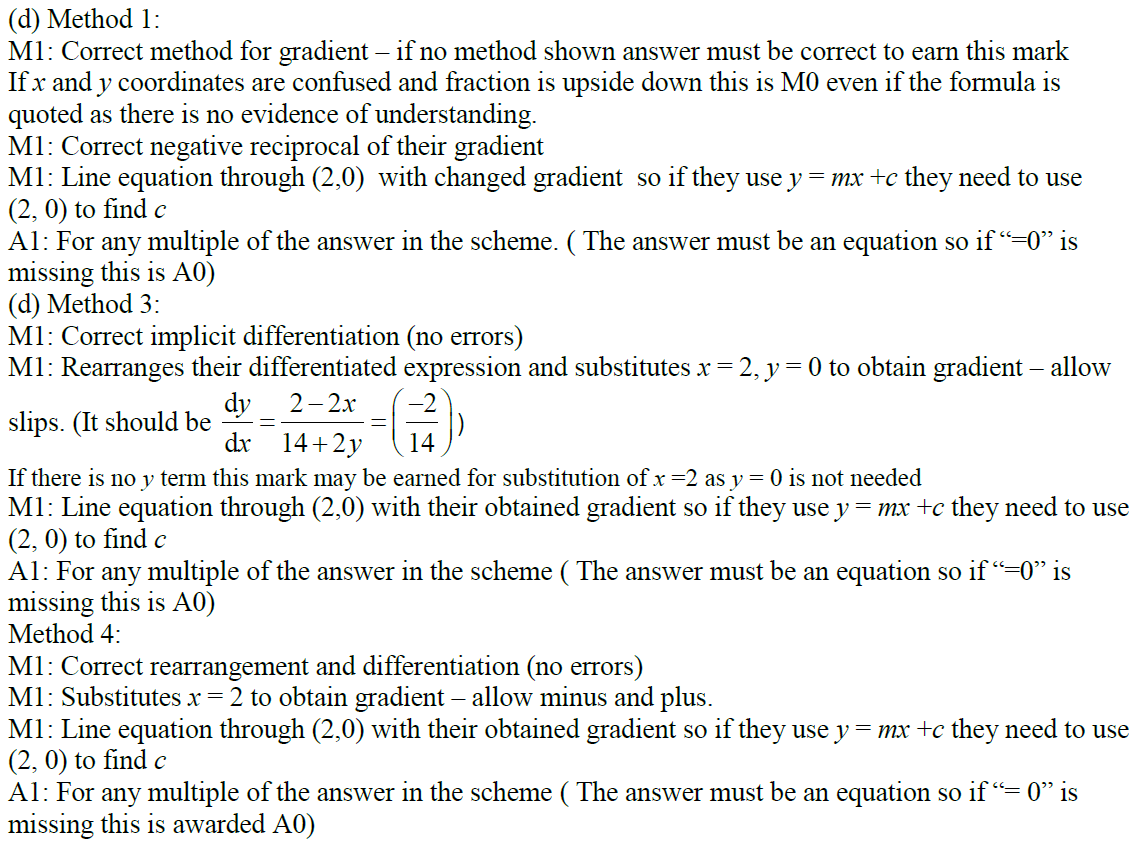 D notes
D Alternative 1 notes
D Alternative 2 notes
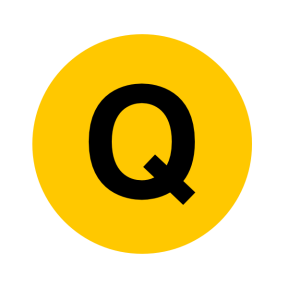 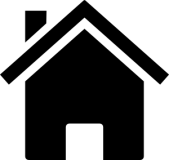 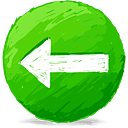 Jan 2006
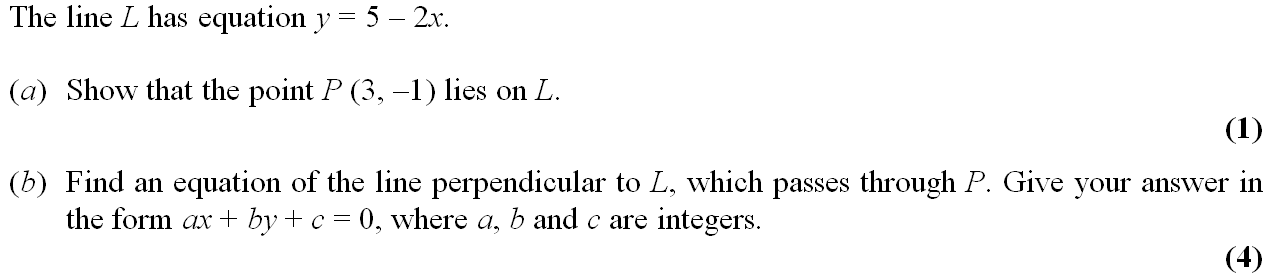 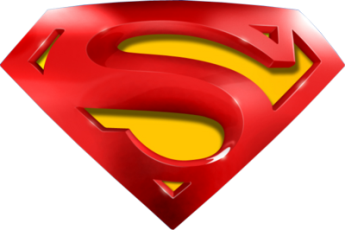 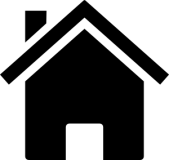 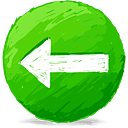 Jan 2006
A
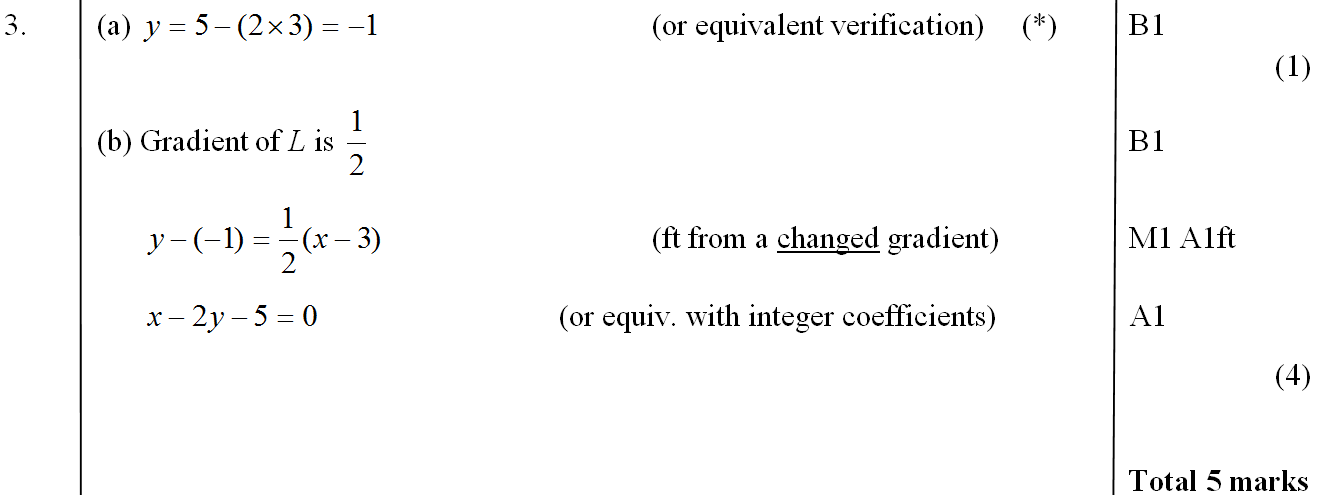 B
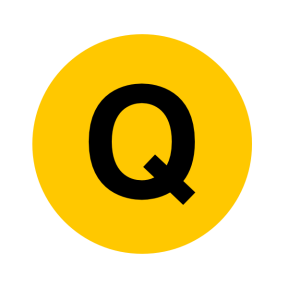 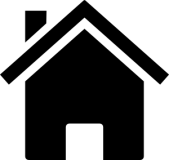 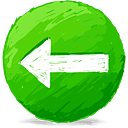 May 2006
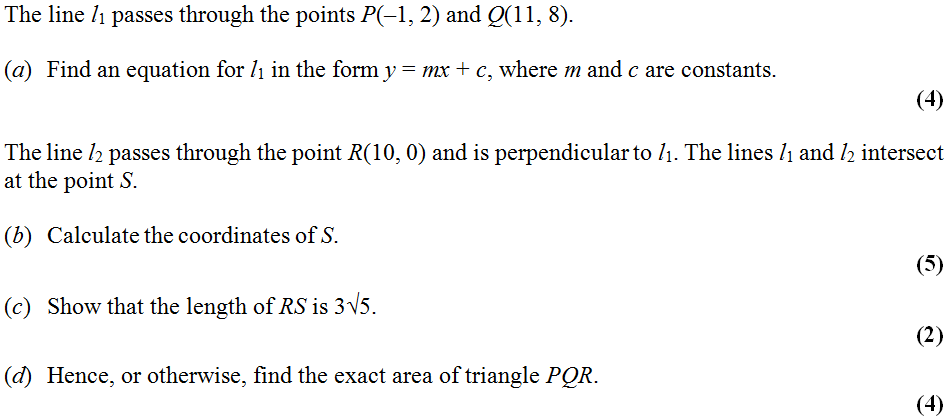 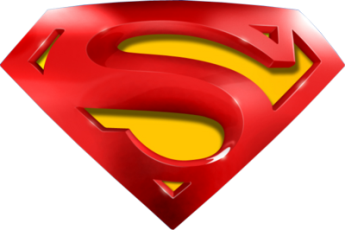 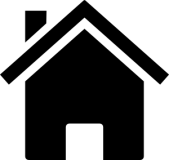 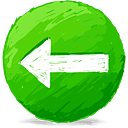 May 2006
A
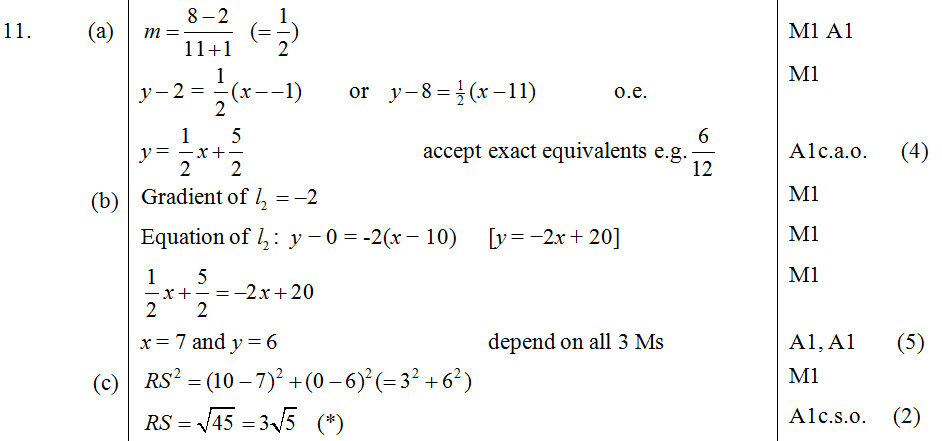 B
C
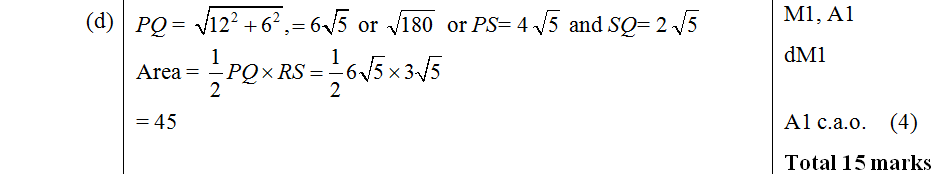 D
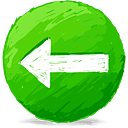 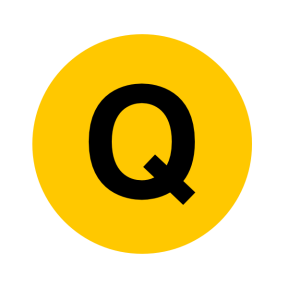 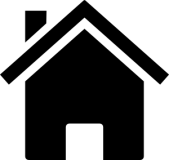 May 2007
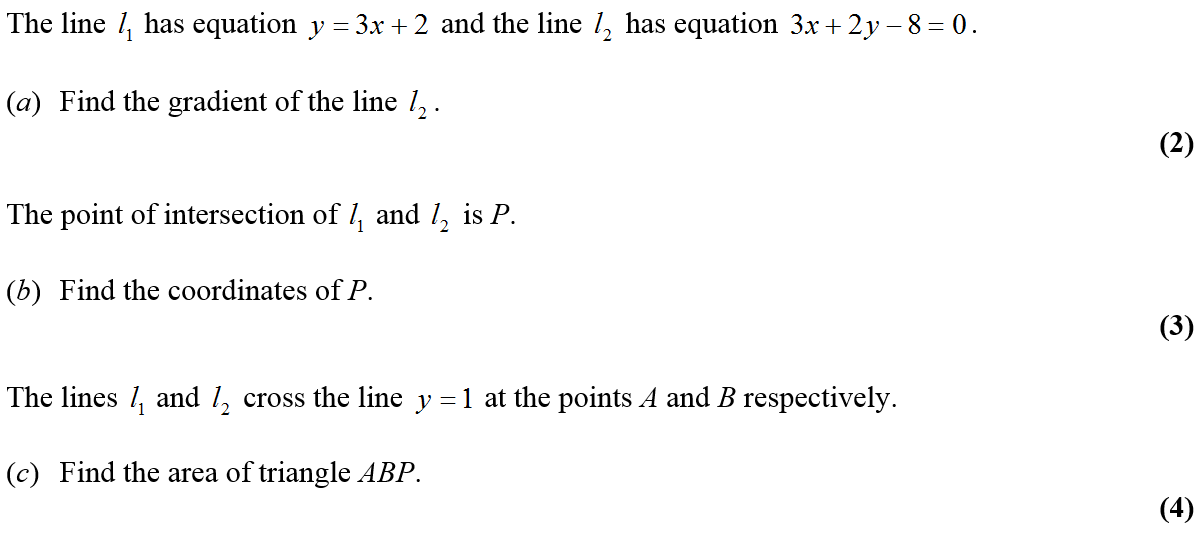 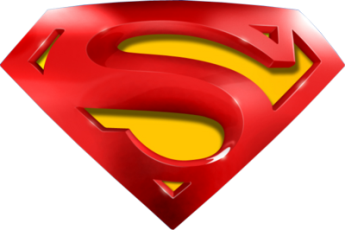 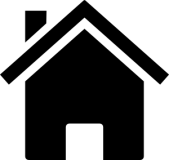 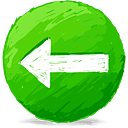 May 2007
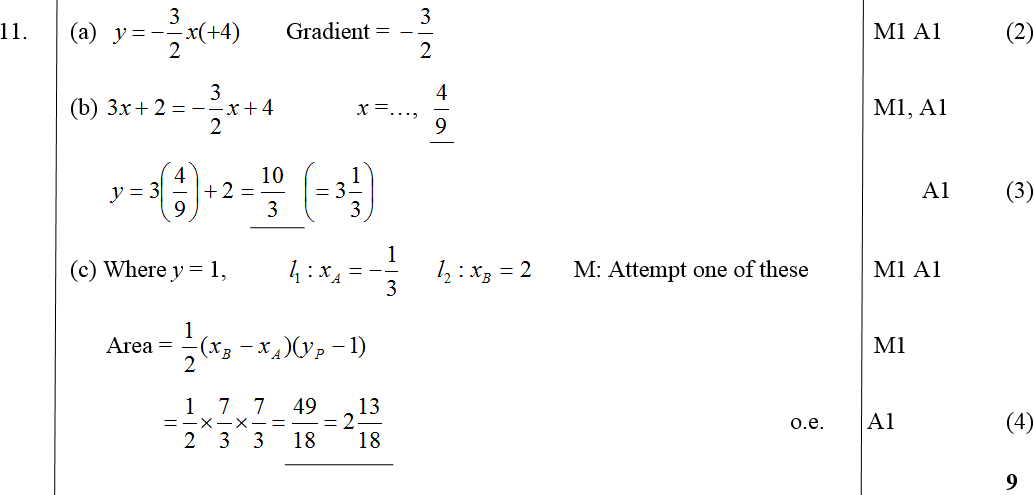 A
B
C
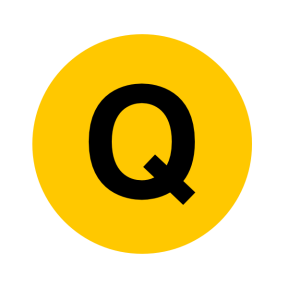 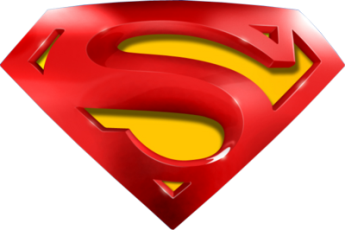 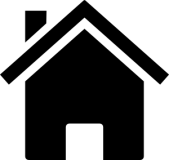 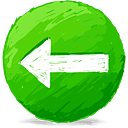 May 2007
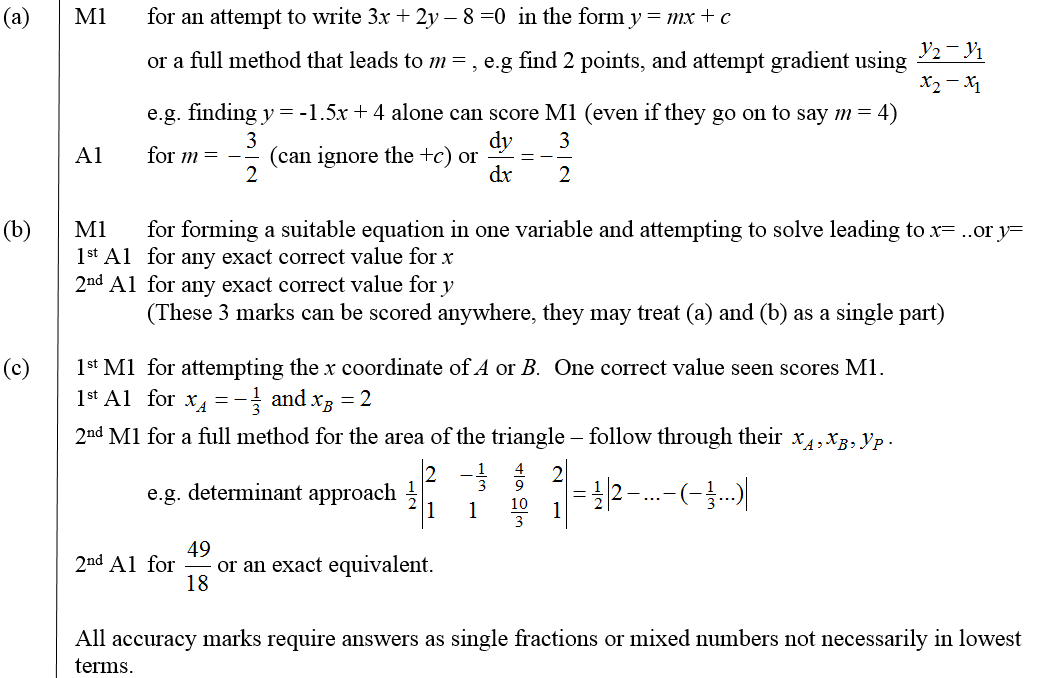 A notes
B notes
C notes
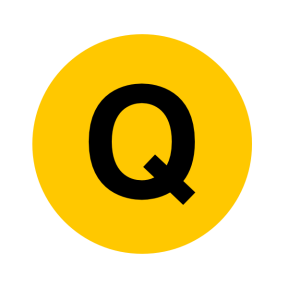 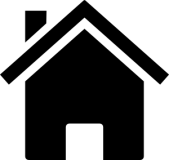 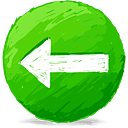 Jan 2008
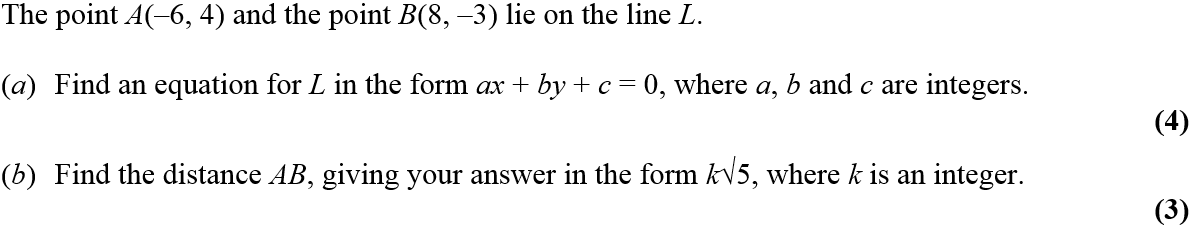 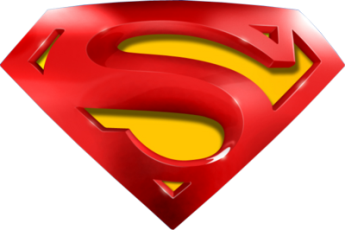 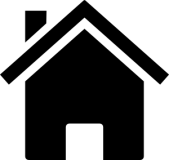 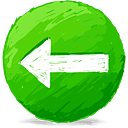 Jan 2008
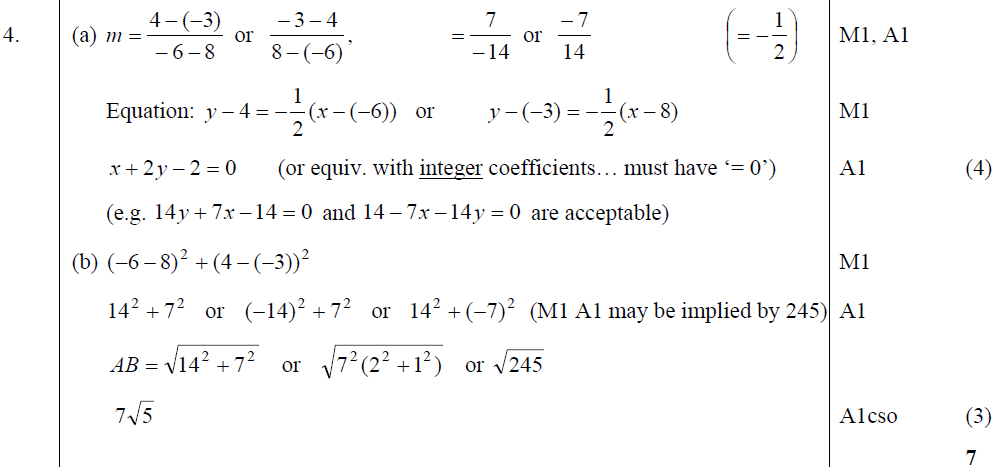 A
B
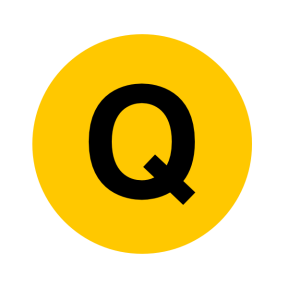 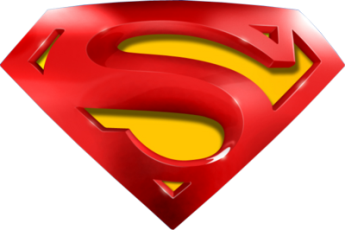 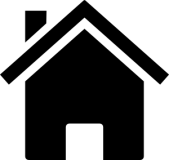 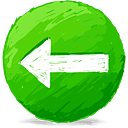 Jan 2008
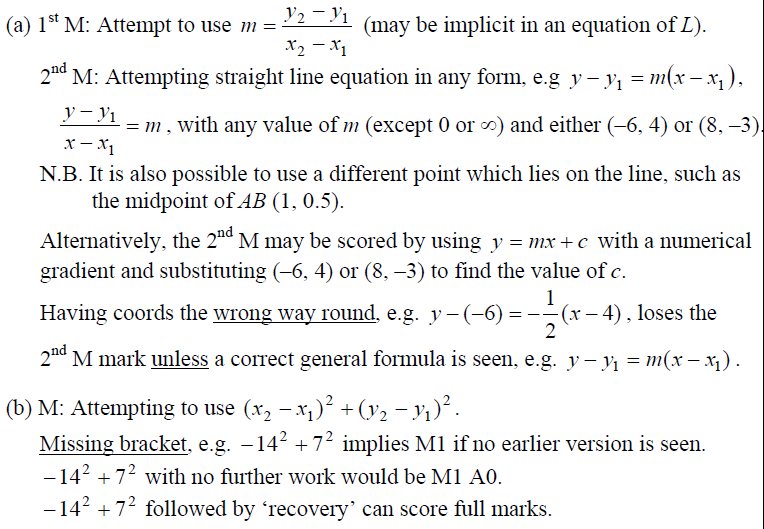 A notes
B notes
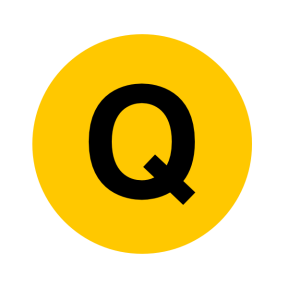 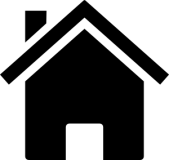 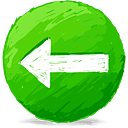 June 2008
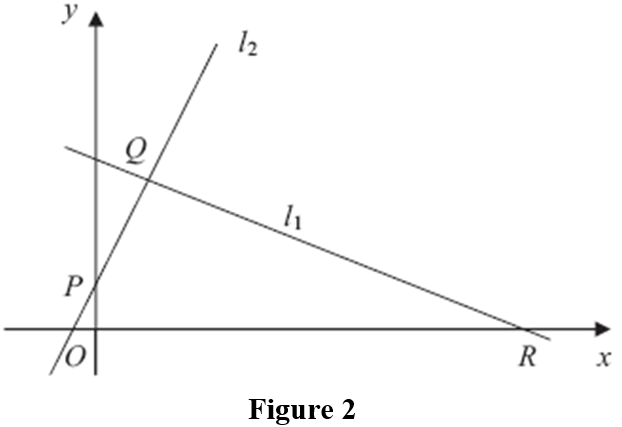 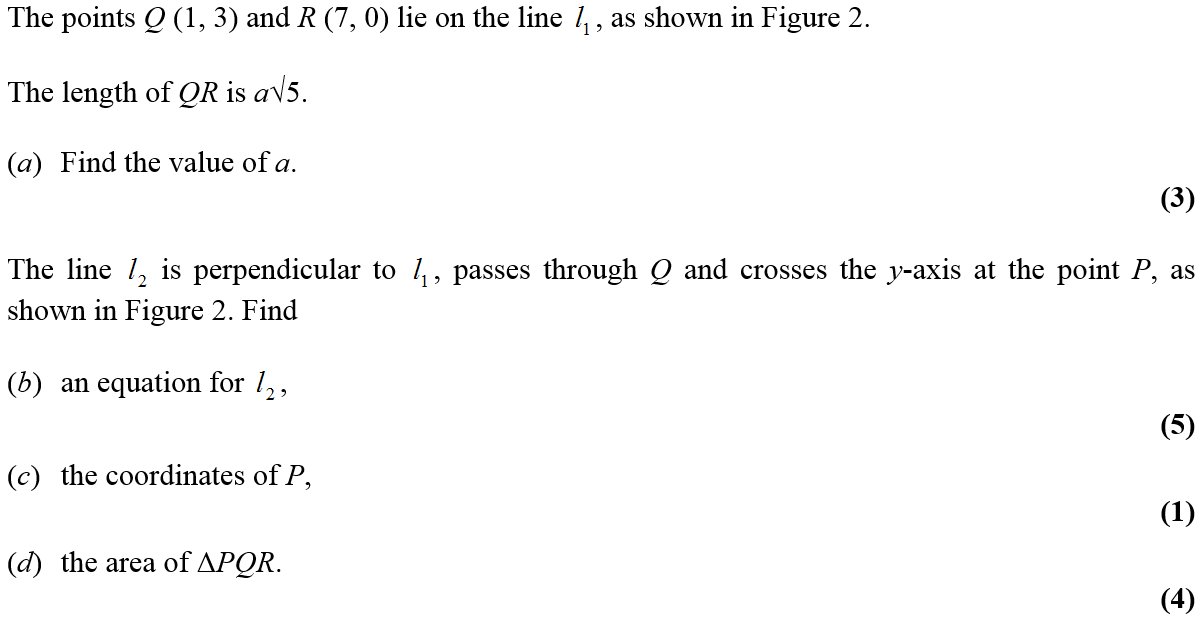 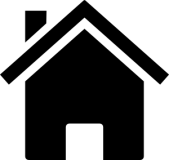 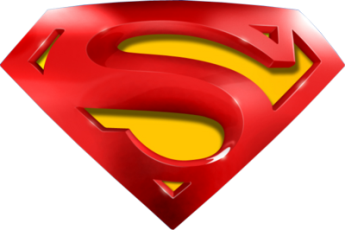 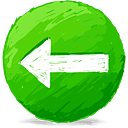 June 2008
A
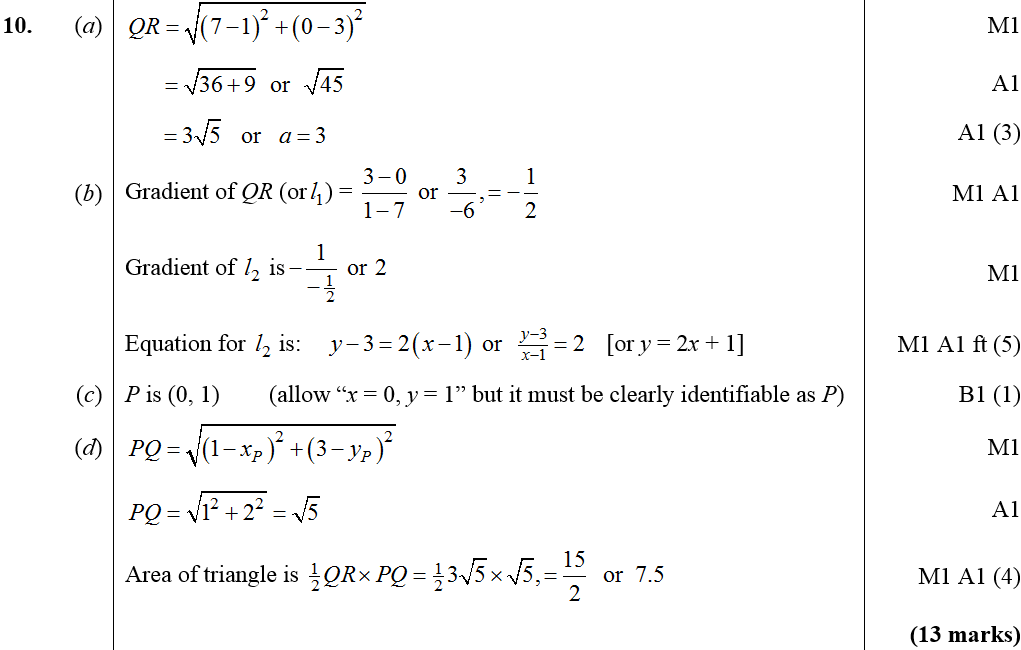 B
C
D
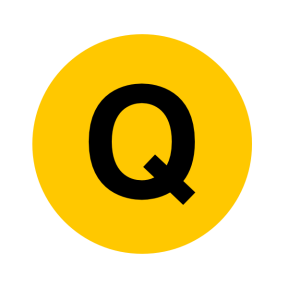 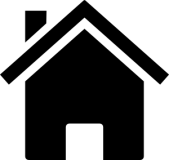 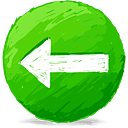 Jan 2009
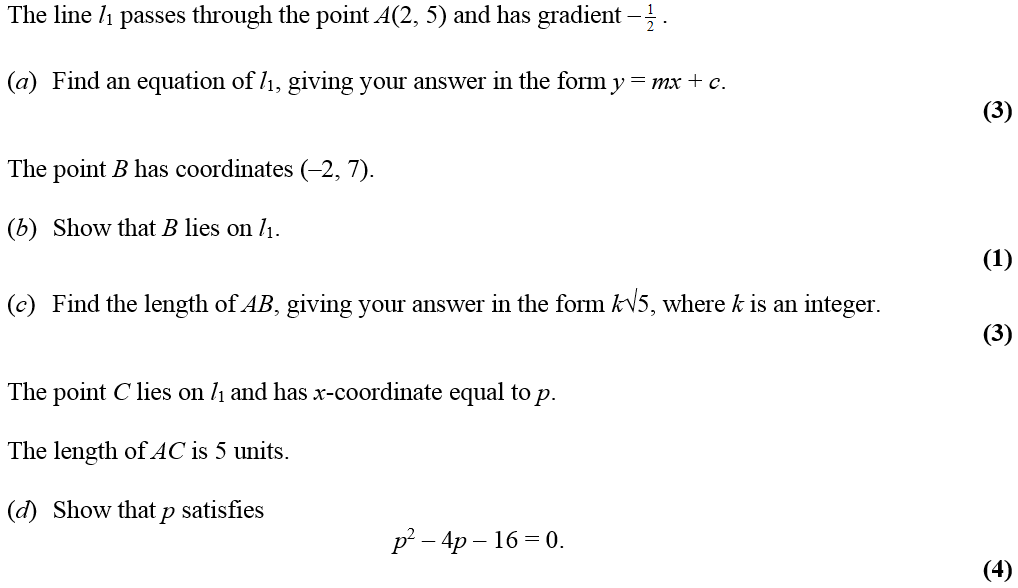 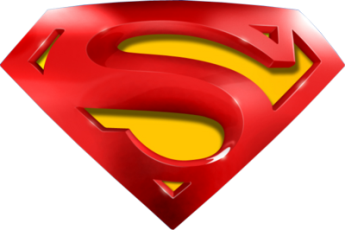 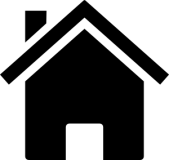 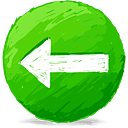 Jan 2009
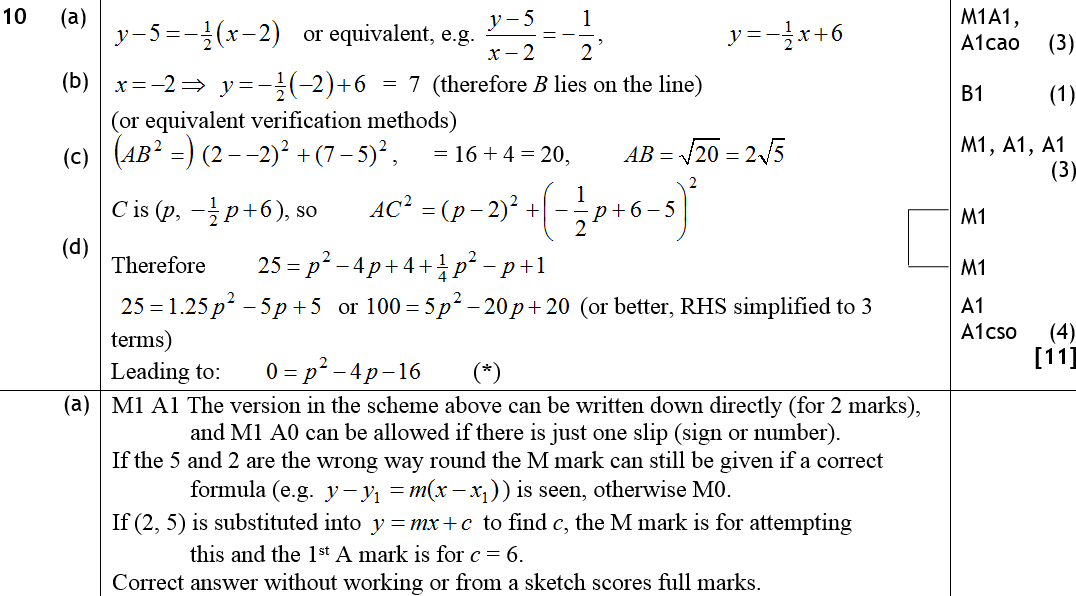 A
B
C
D
A notes
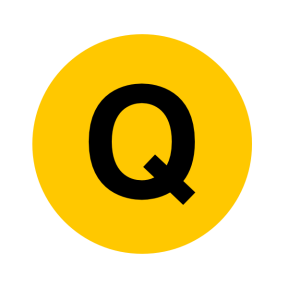 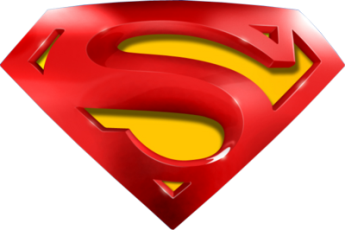 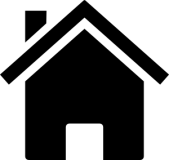 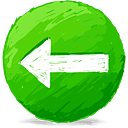 Jan 2009
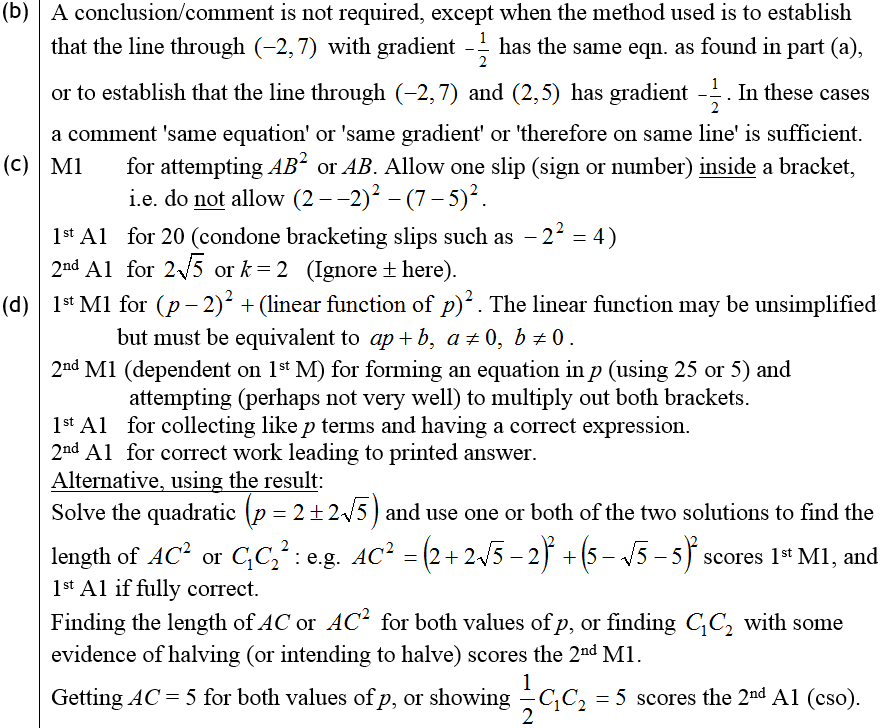 B notes
C notes
D notes
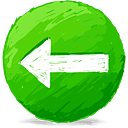 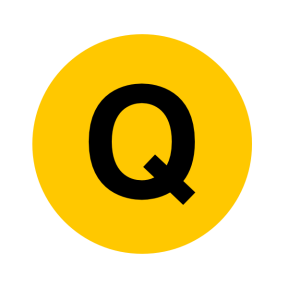 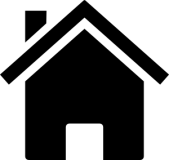 June 2009
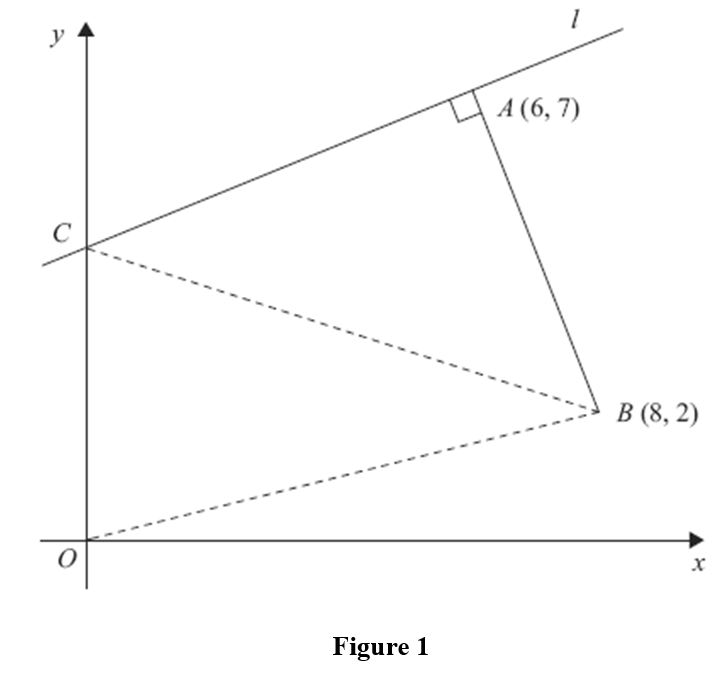 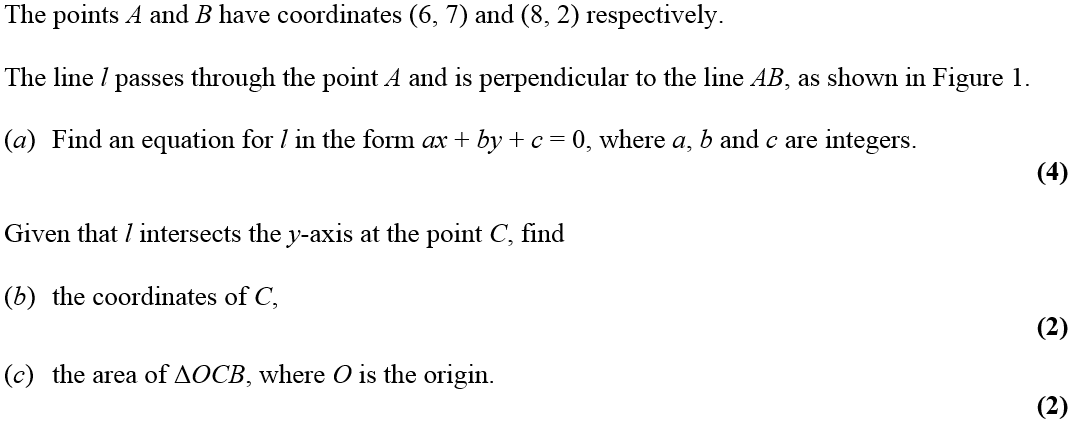 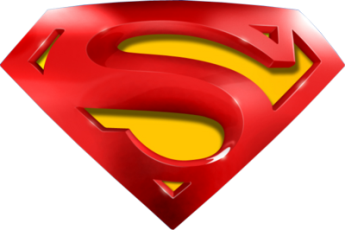 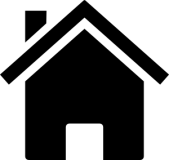 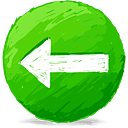 June 2009
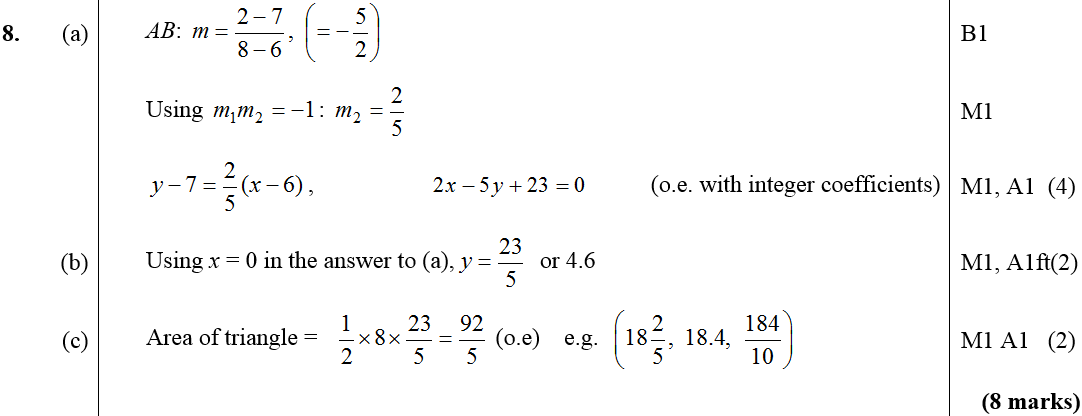 A
B
C
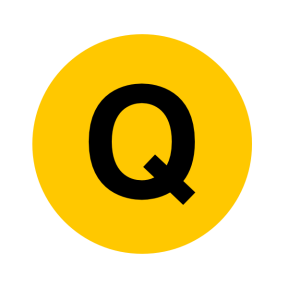 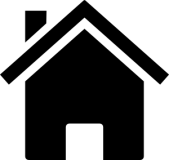 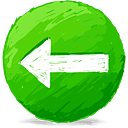 Jan 2010
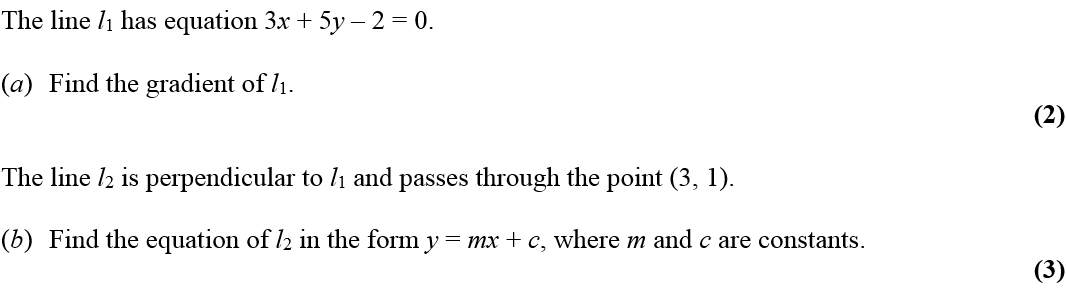 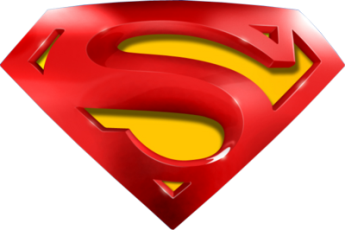 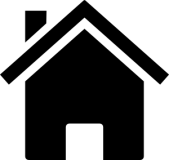 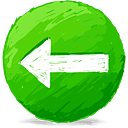 Jan 2010
A
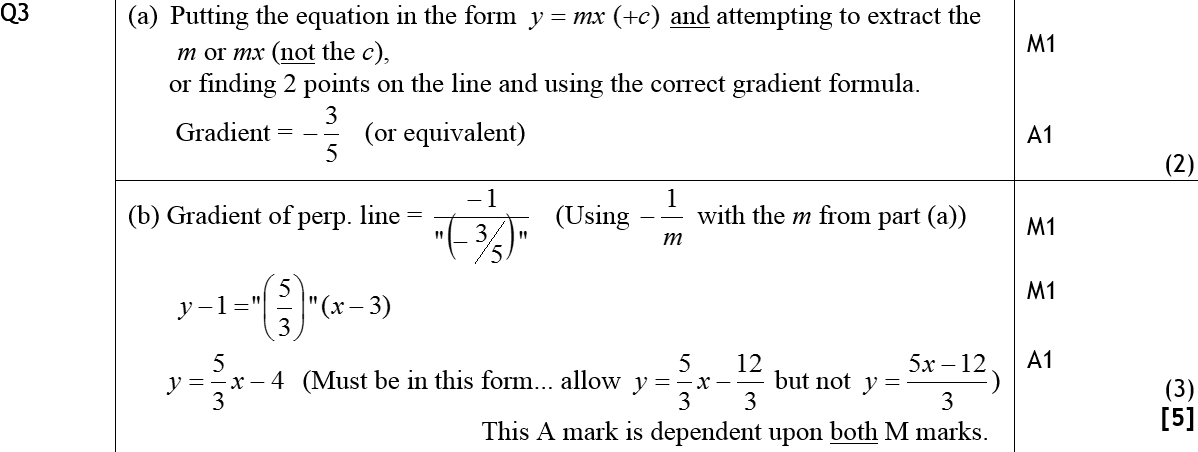 B
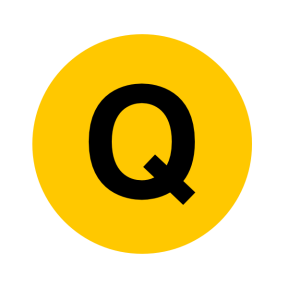 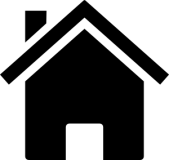 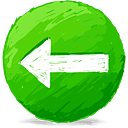 Jan 2010
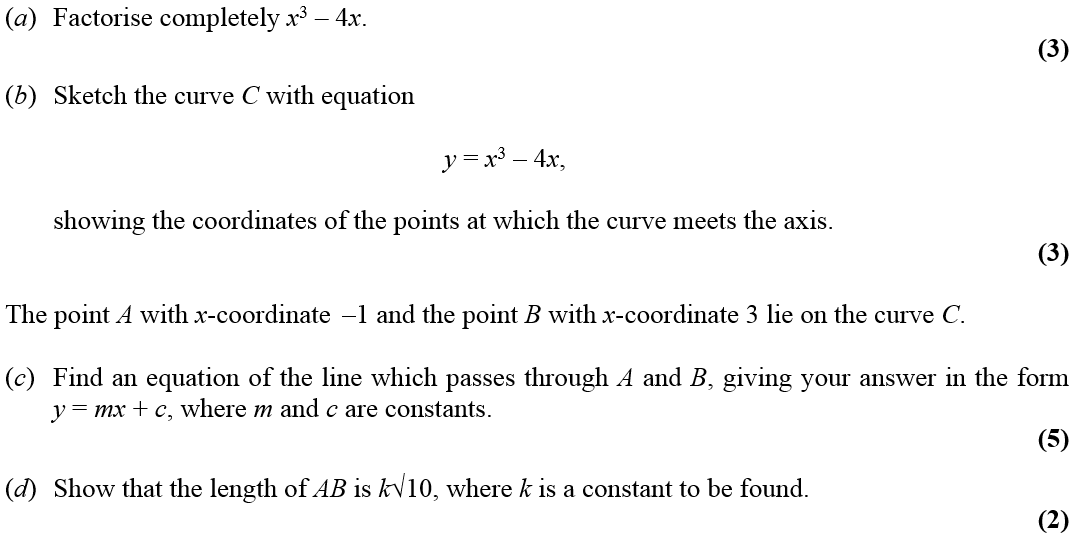 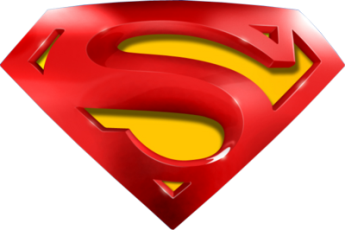 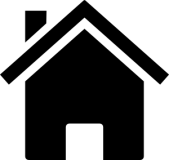 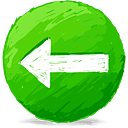 Jan 2010
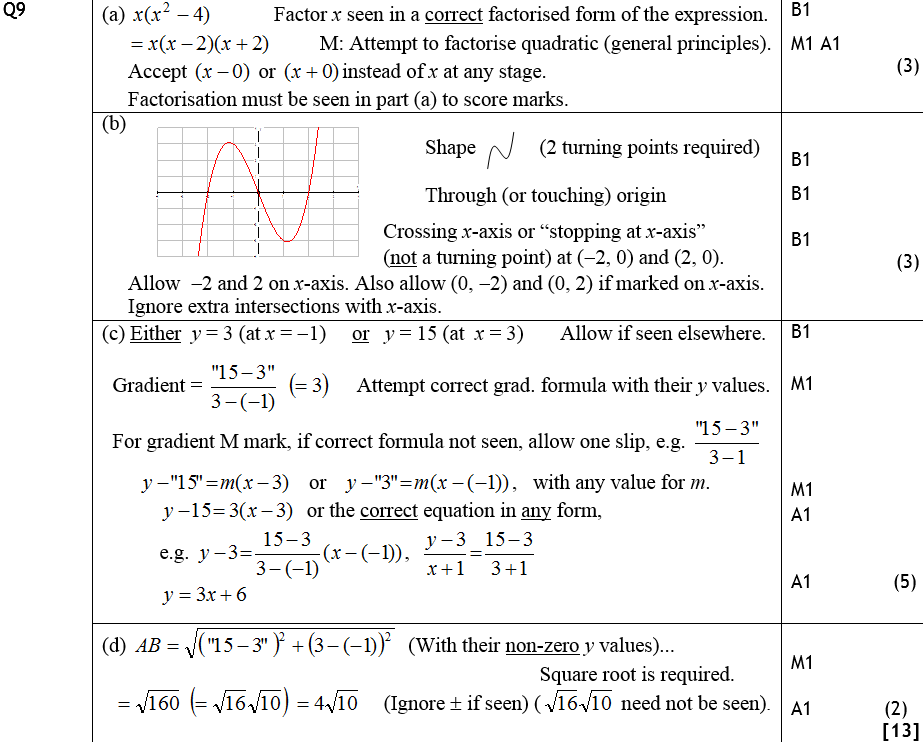 A
B
C
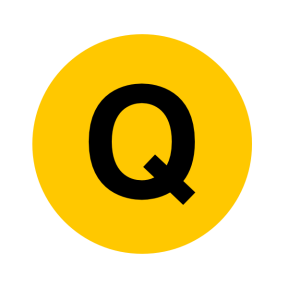 D
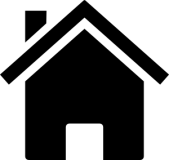 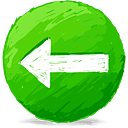 June 2010
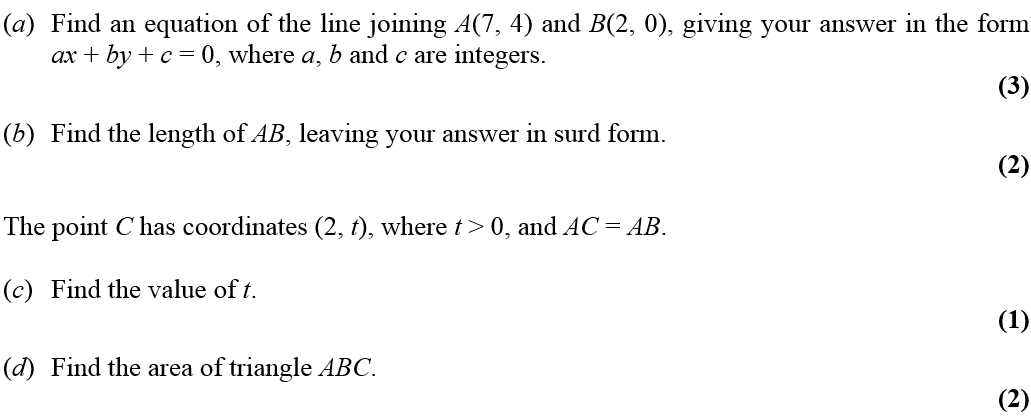 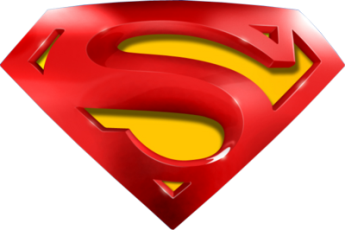 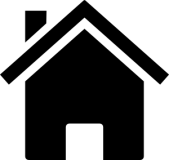 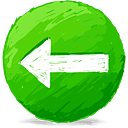 June 2010
A
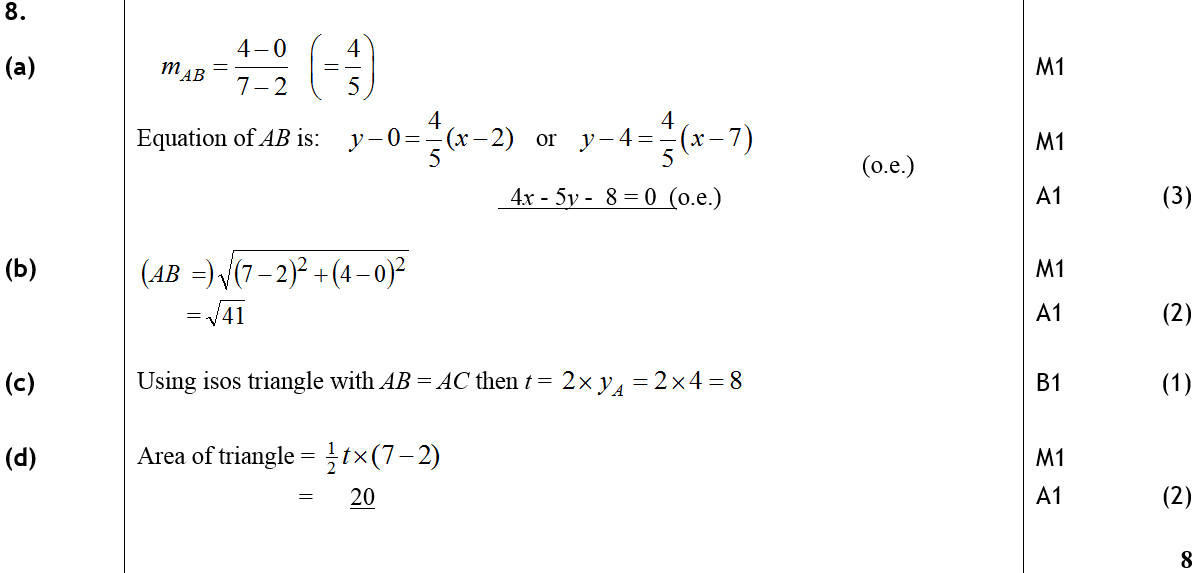 B
C
D
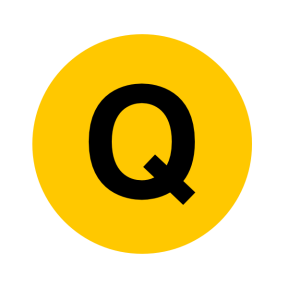 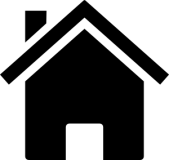 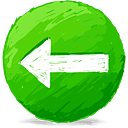 Jan 2011
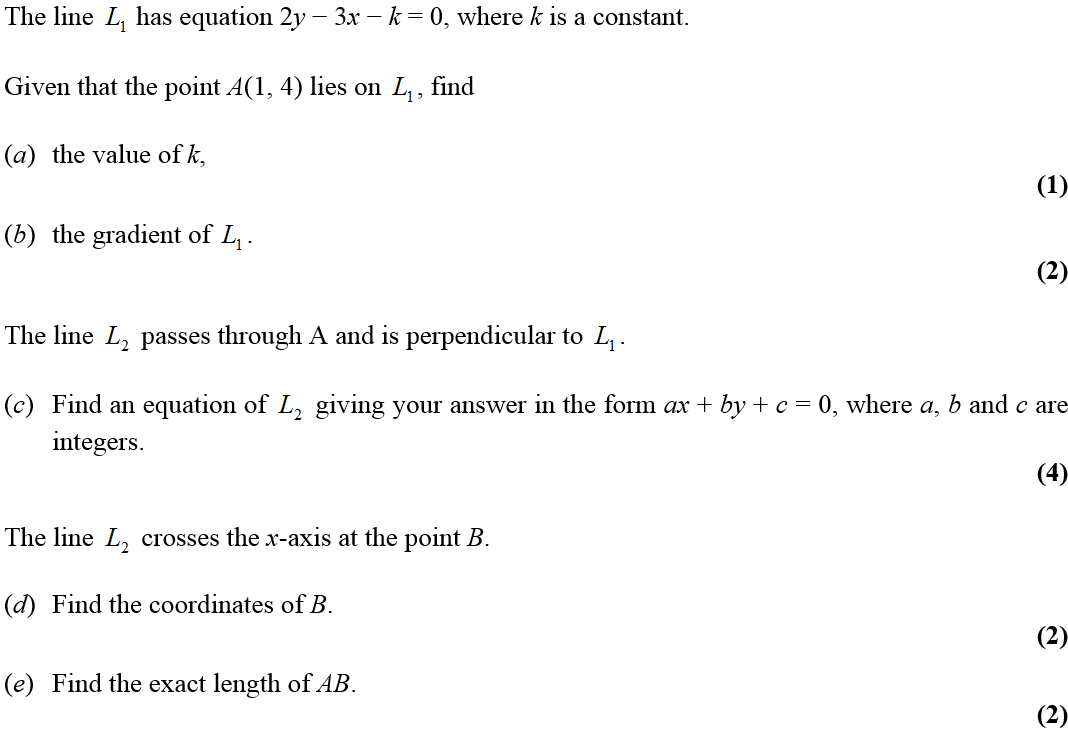 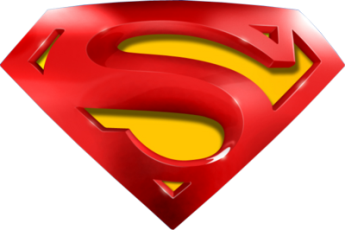 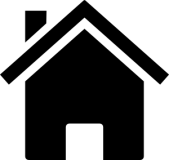 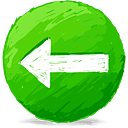 Jan 2011
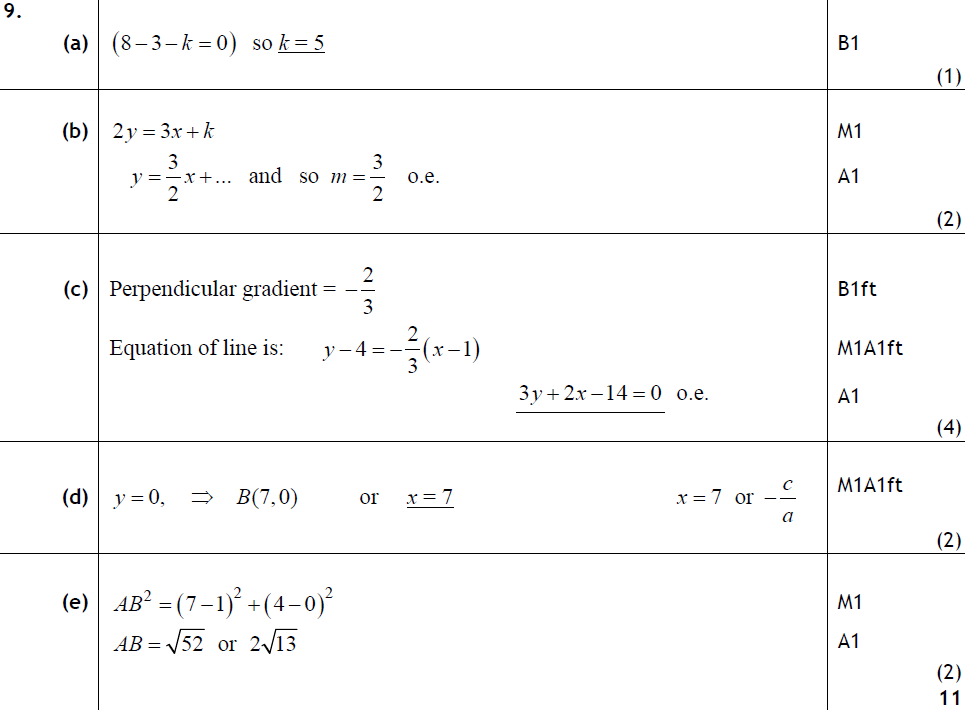 A
B
C
D
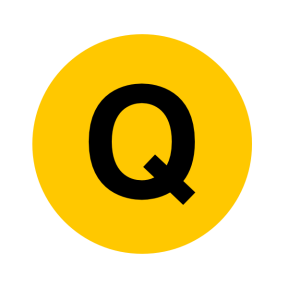 E
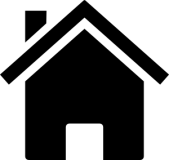 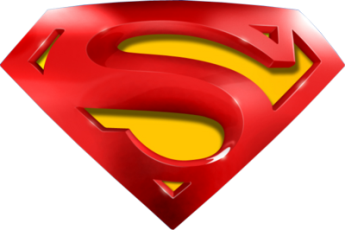 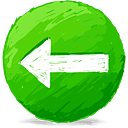 Jan 2011
B notes
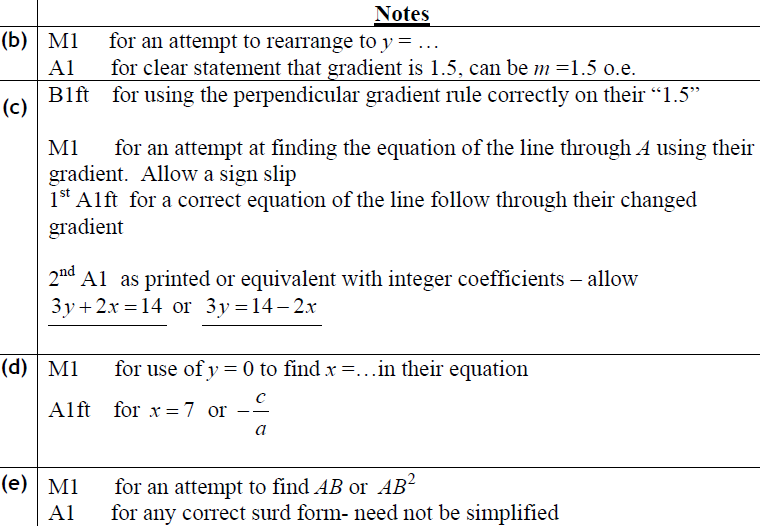 C notes
D notes
E notes
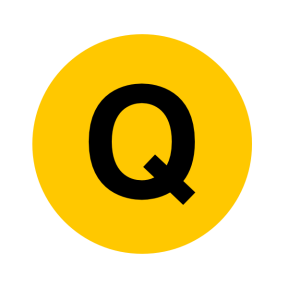 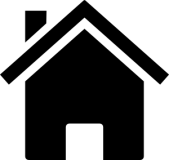 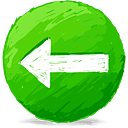 May 2011
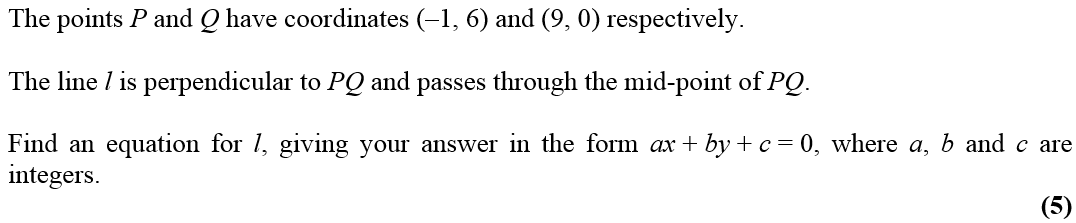 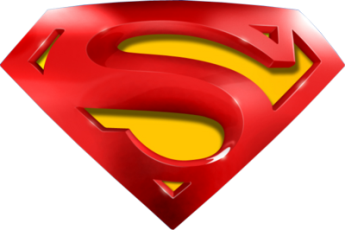 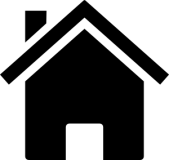 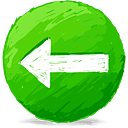 May 2011
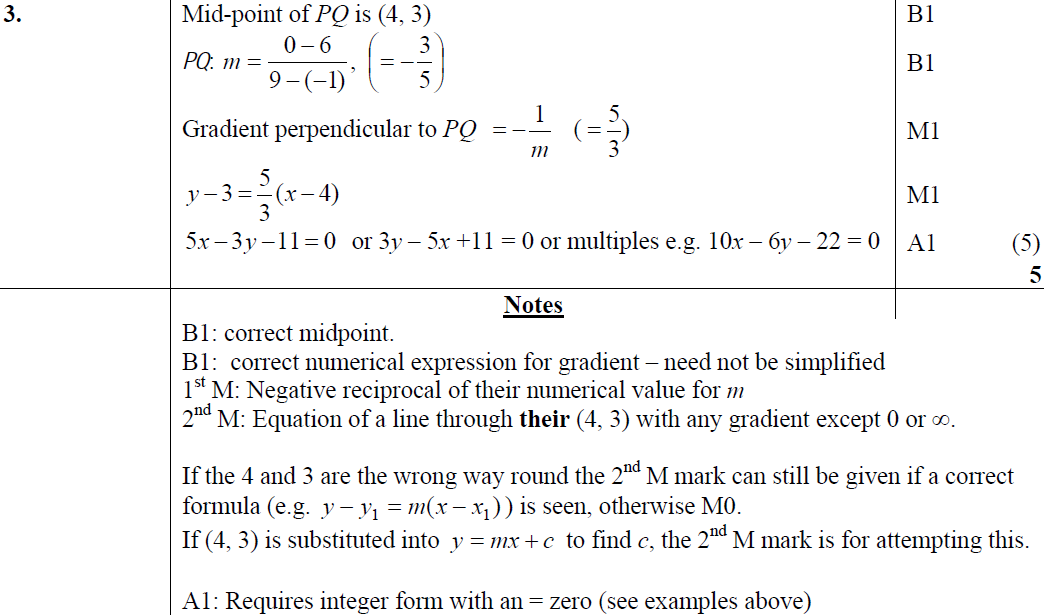 A
A notes
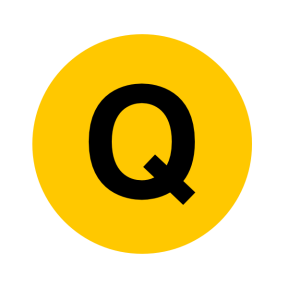 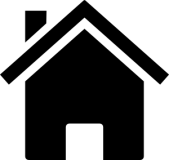 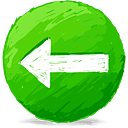 Jan 2012
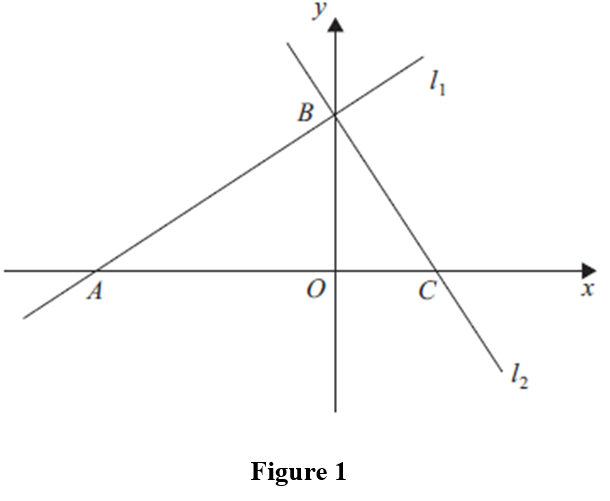 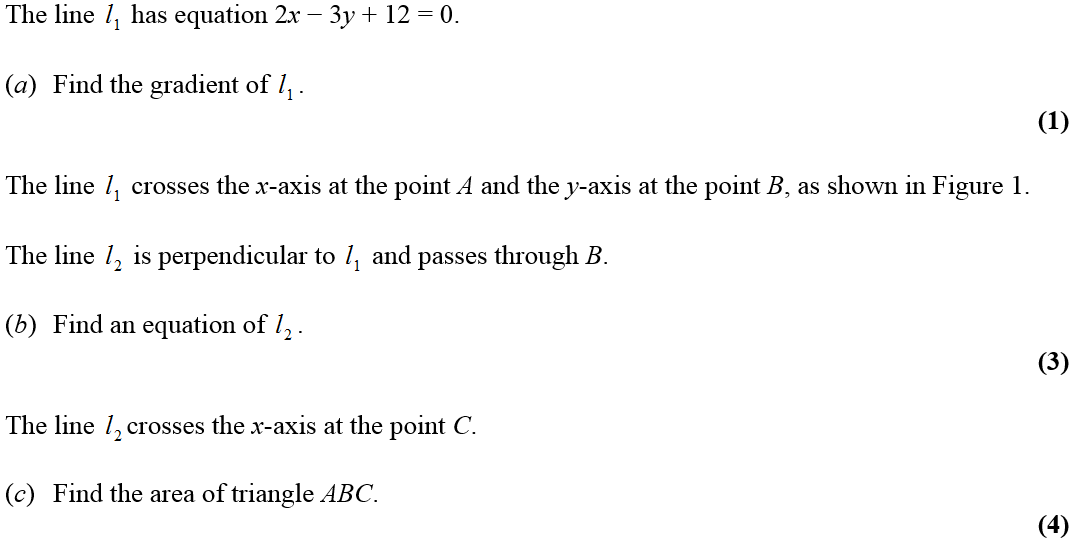 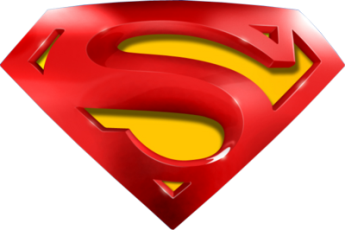 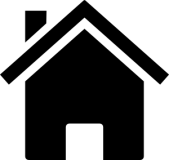 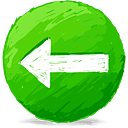 Jan 2012
A
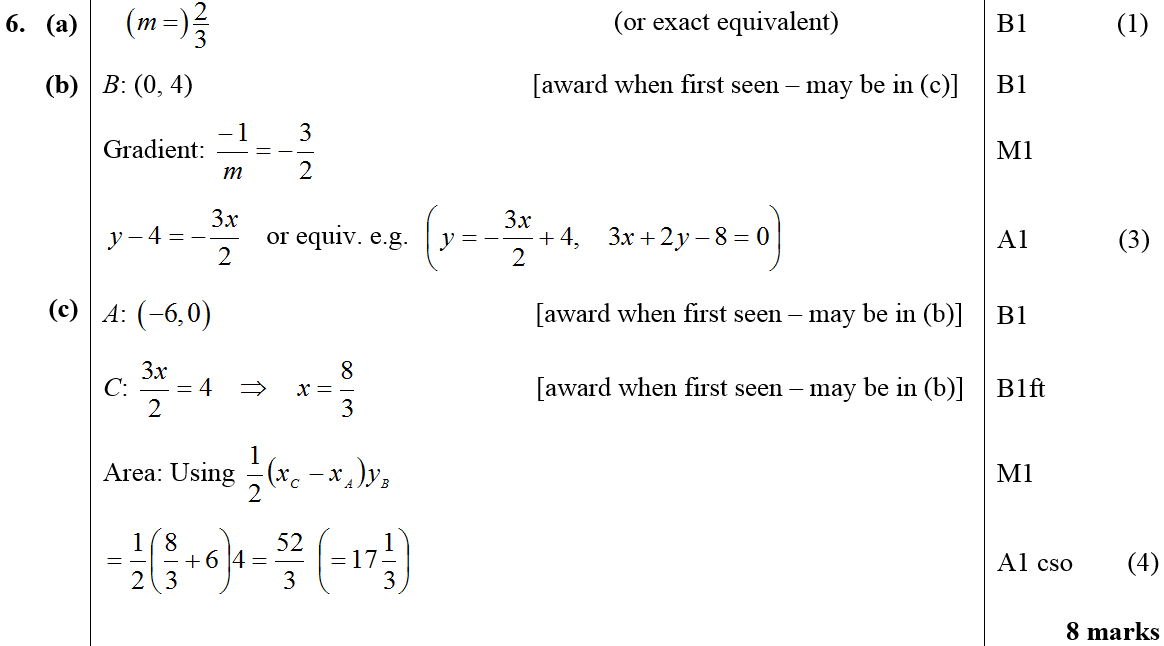 B
C
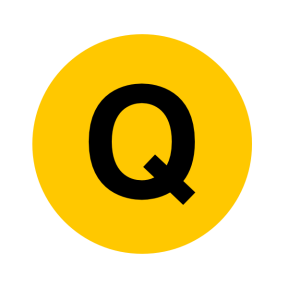 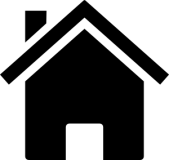 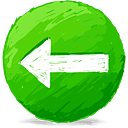 May 2012
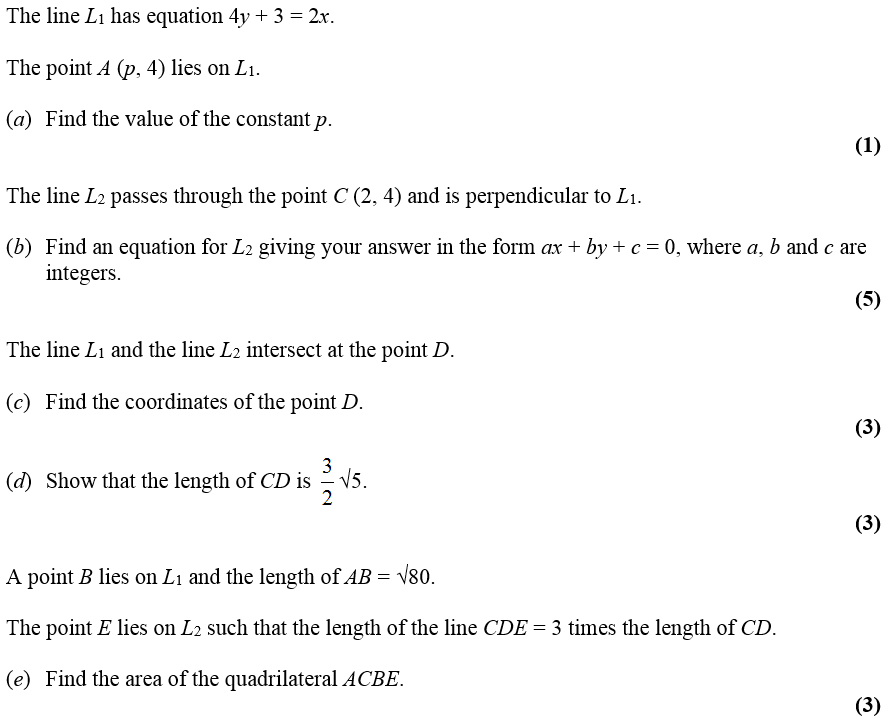 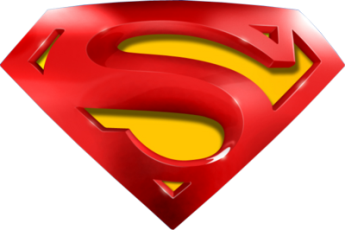 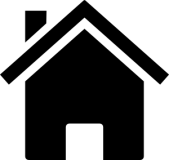 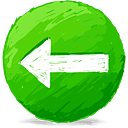 May 2012
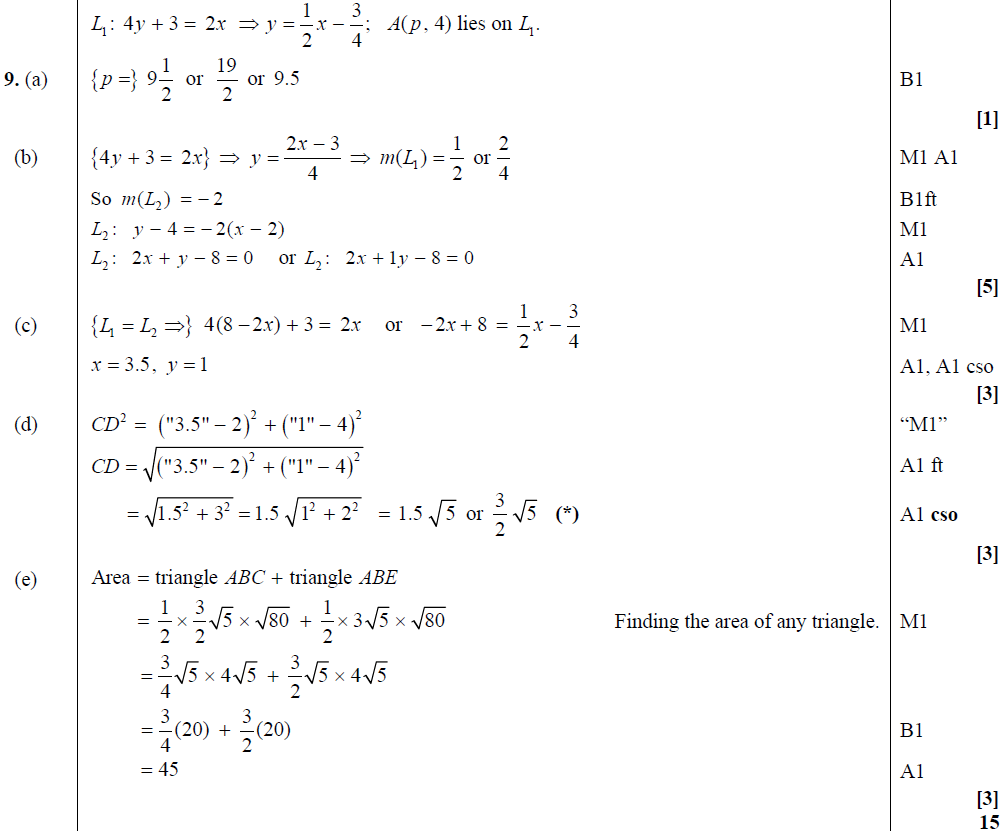 A
B
C
D
E
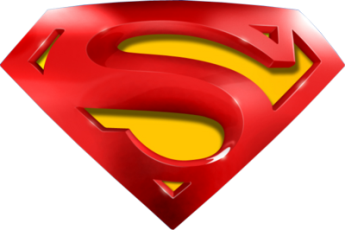 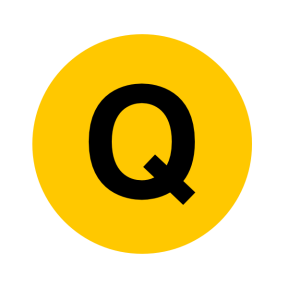 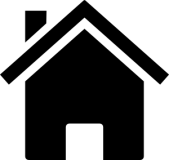 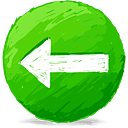 May 2012
A notes
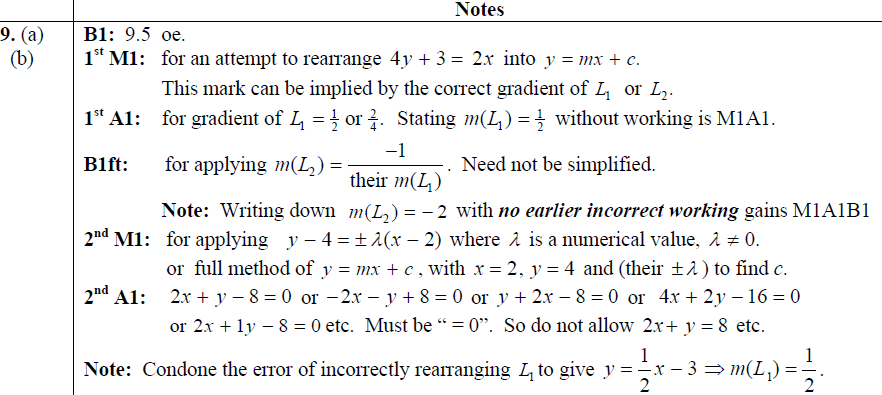 B notes
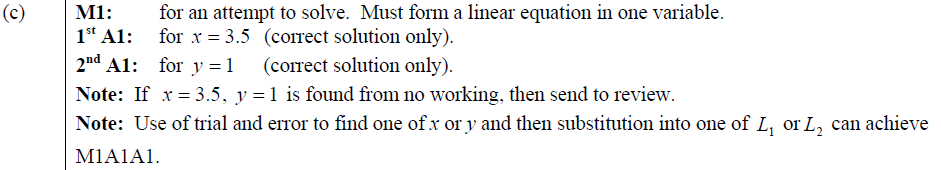 C notes
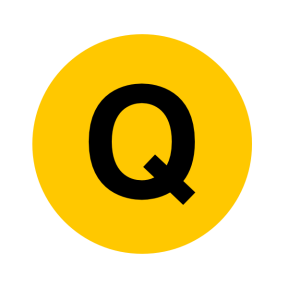 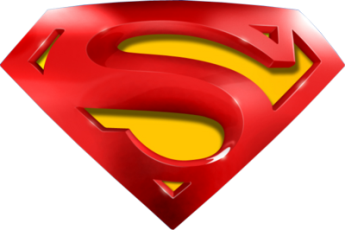 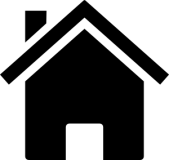 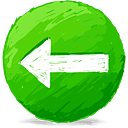 May 2012
D notes
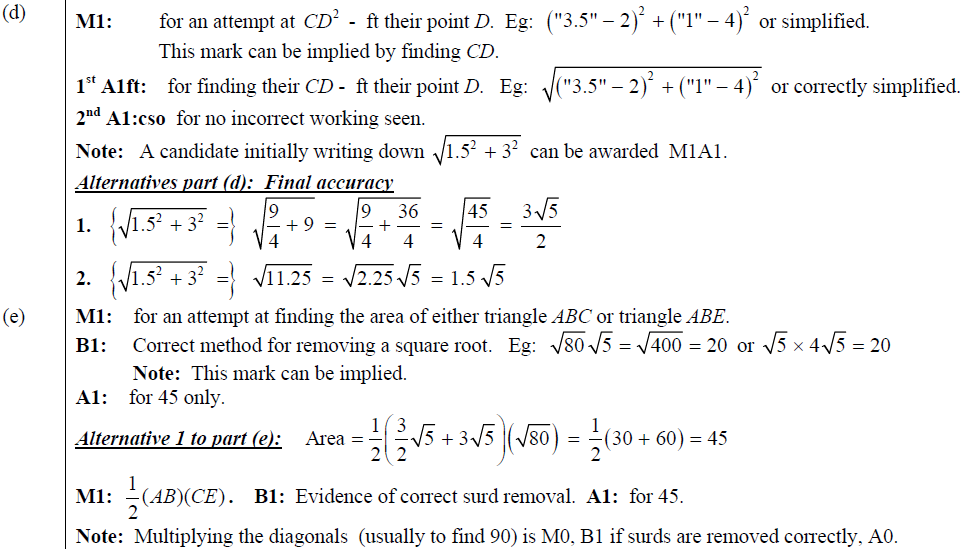 E notes
Alternative E (i)
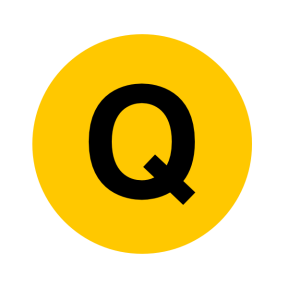 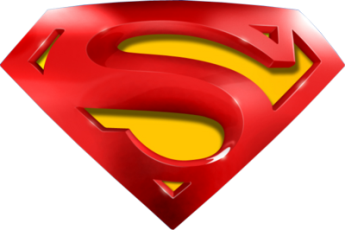 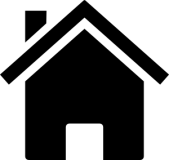 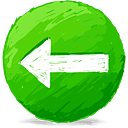 May 2012
Alternative E (ii)
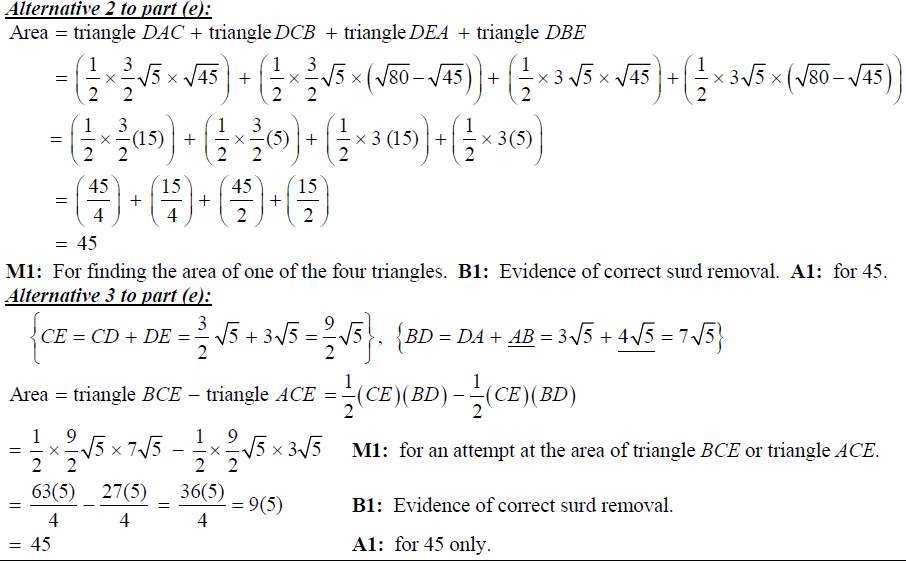 Alternative E (iii)
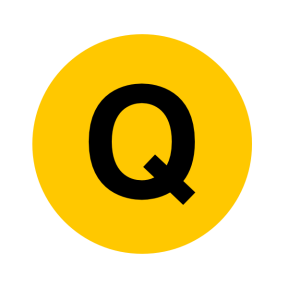 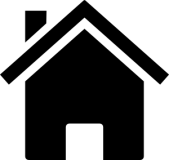 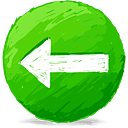 Jan 2013
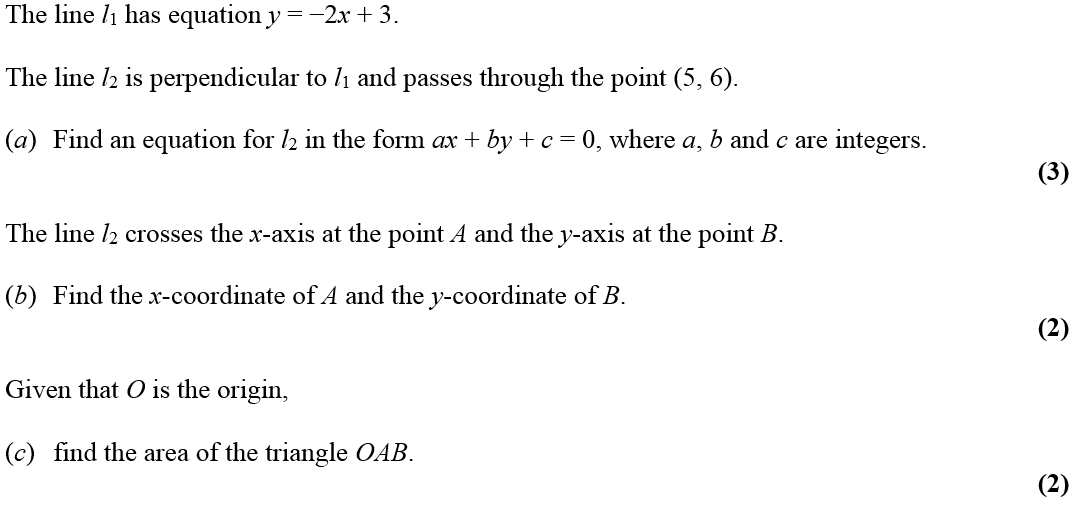 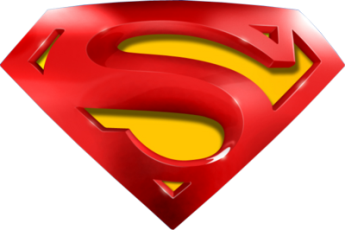 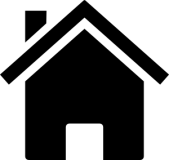 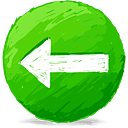 Jan 2013
A
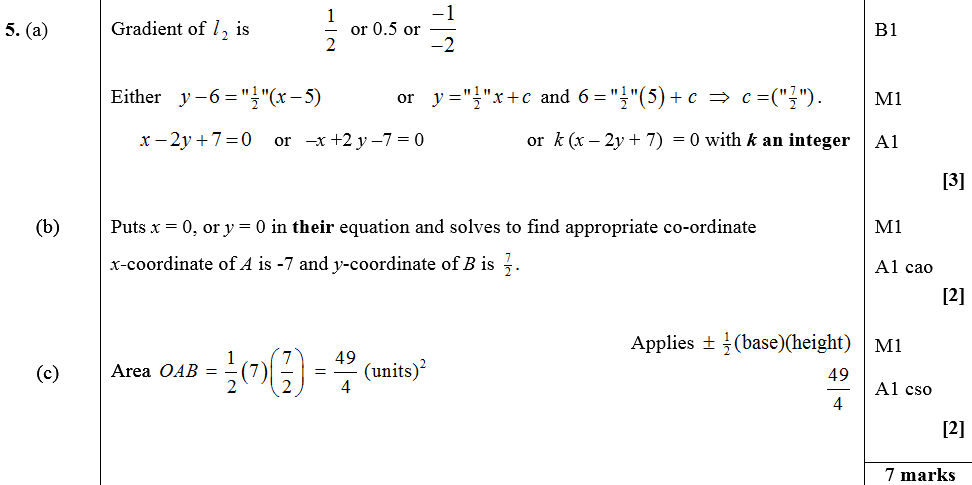 B
C
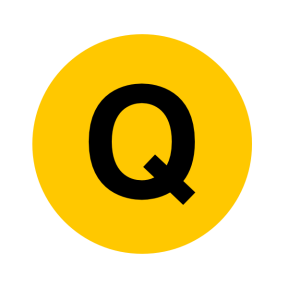 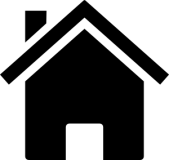 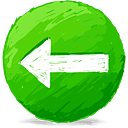 May 2013
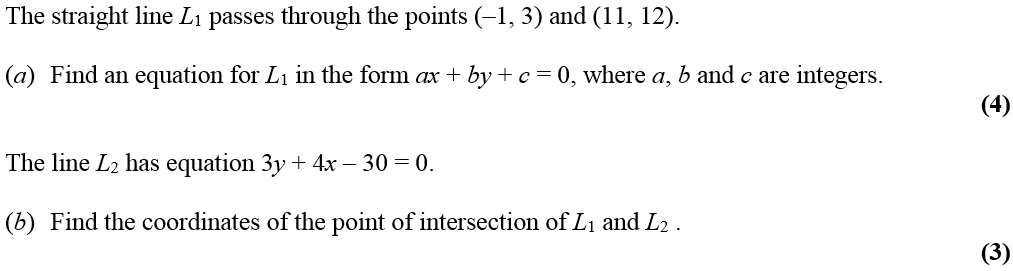 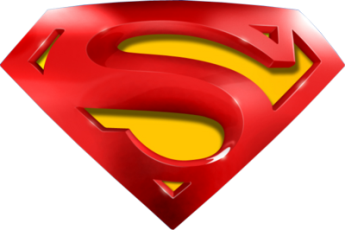 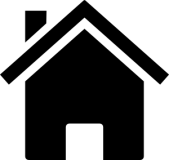 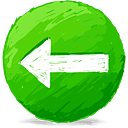 May 2013
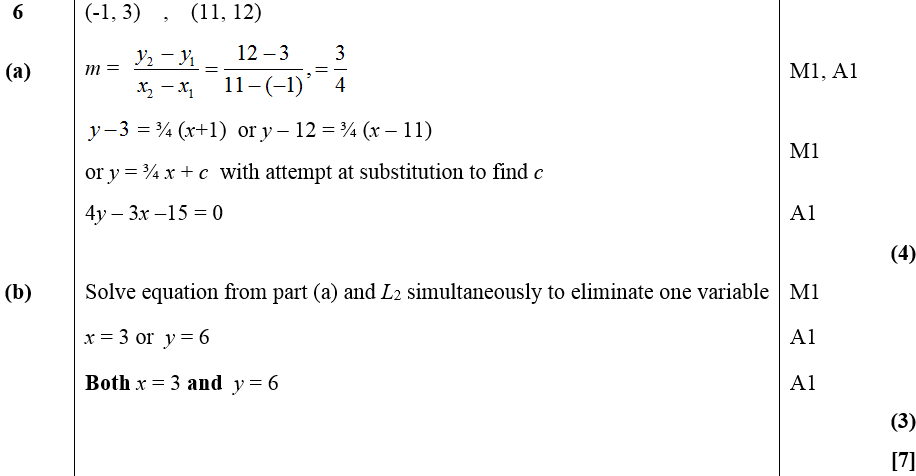 A
B
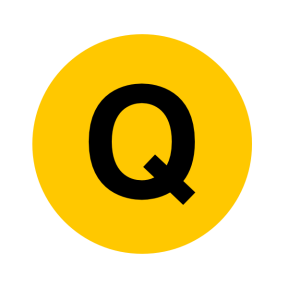 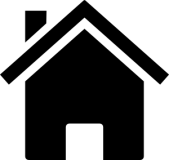 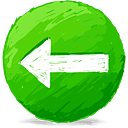 May 2014
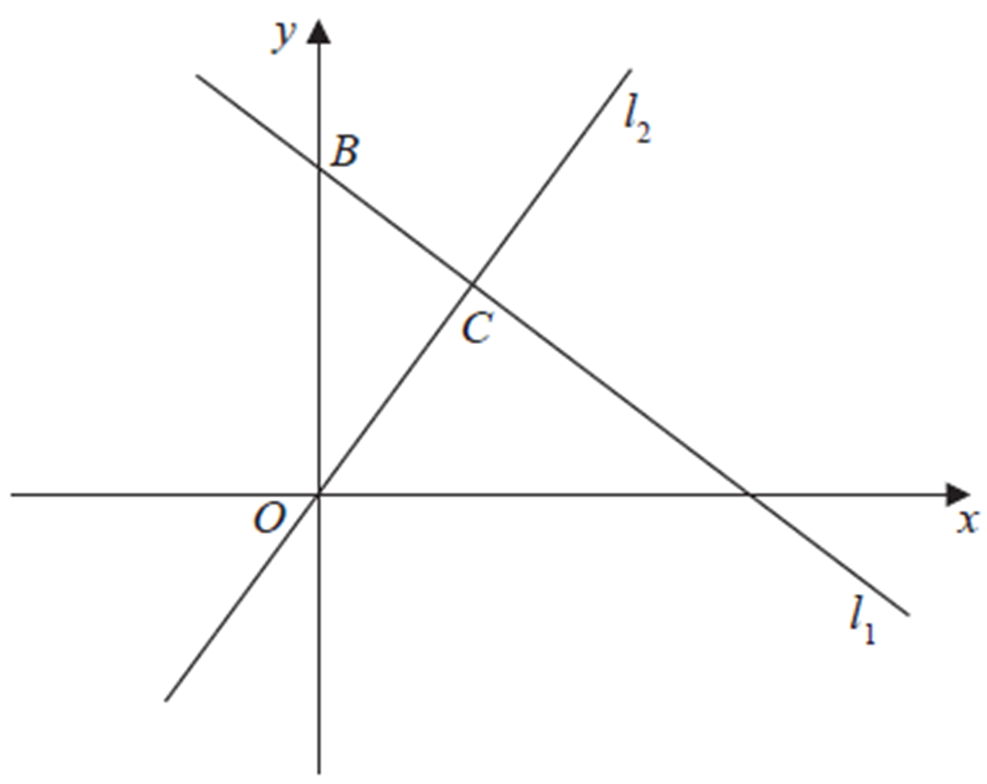 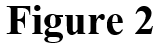 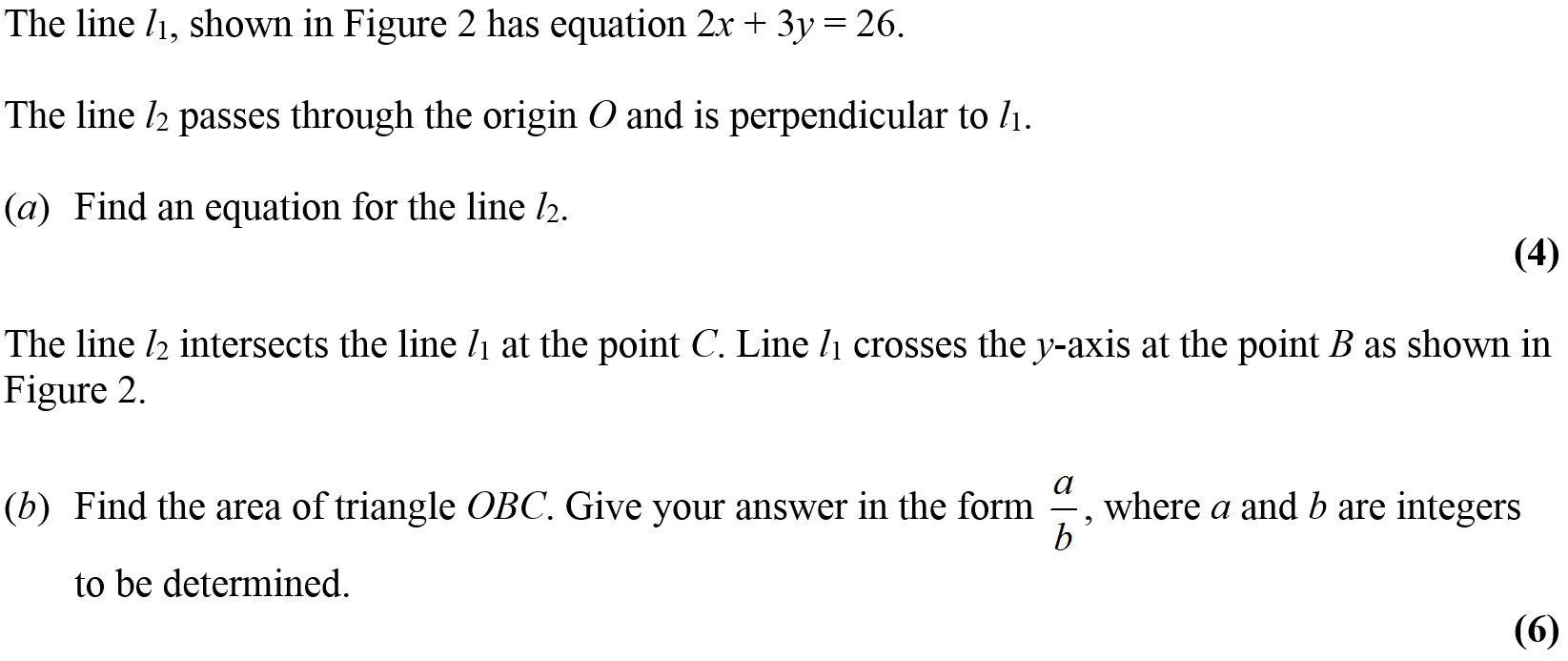 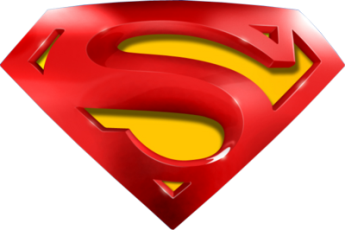 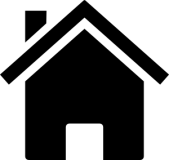 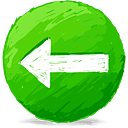 May 2014
A
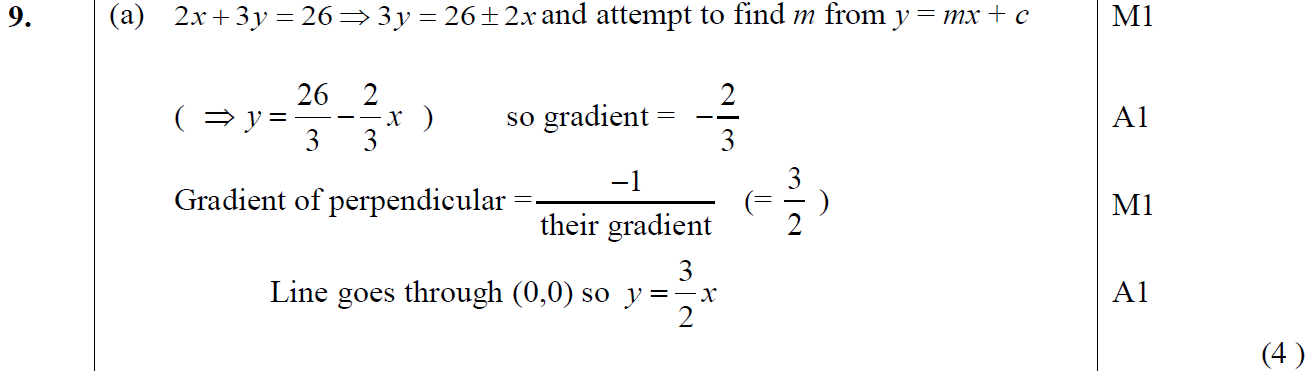 B
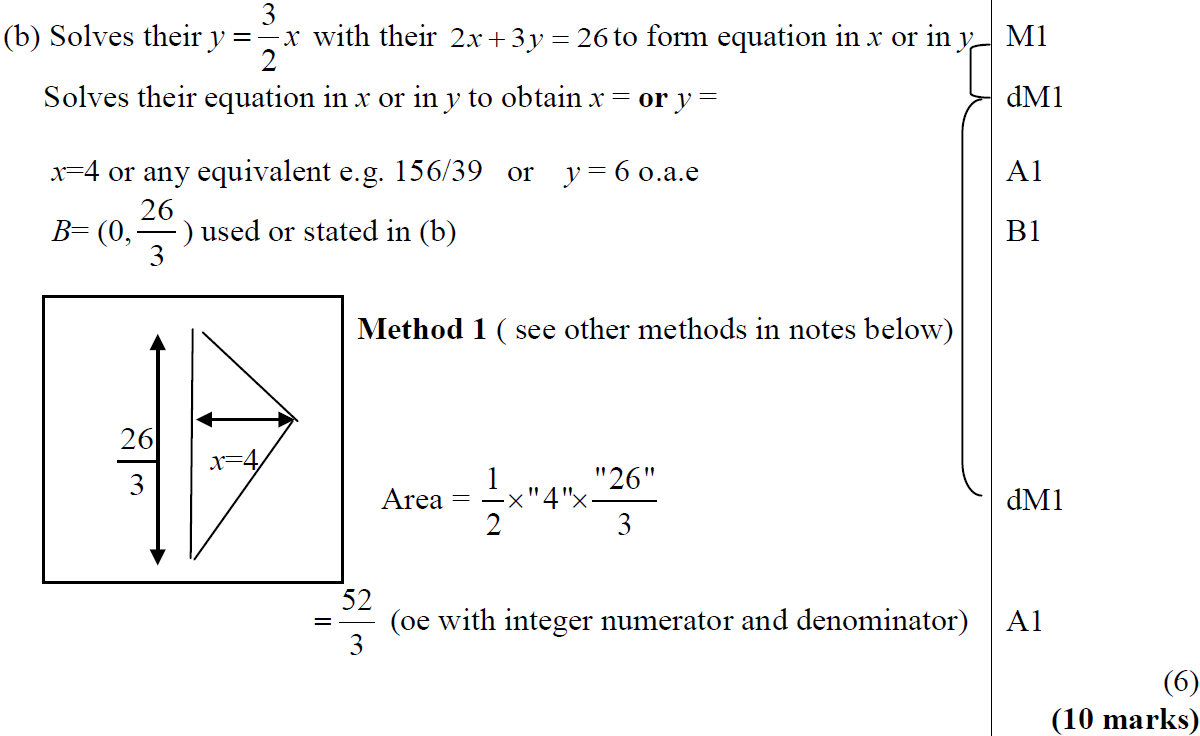 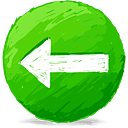 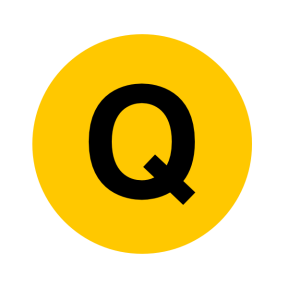 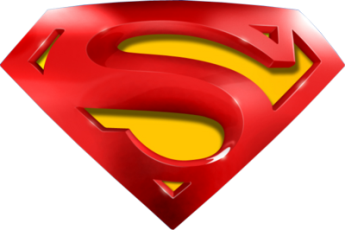 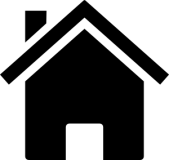 May 2014
A Notes
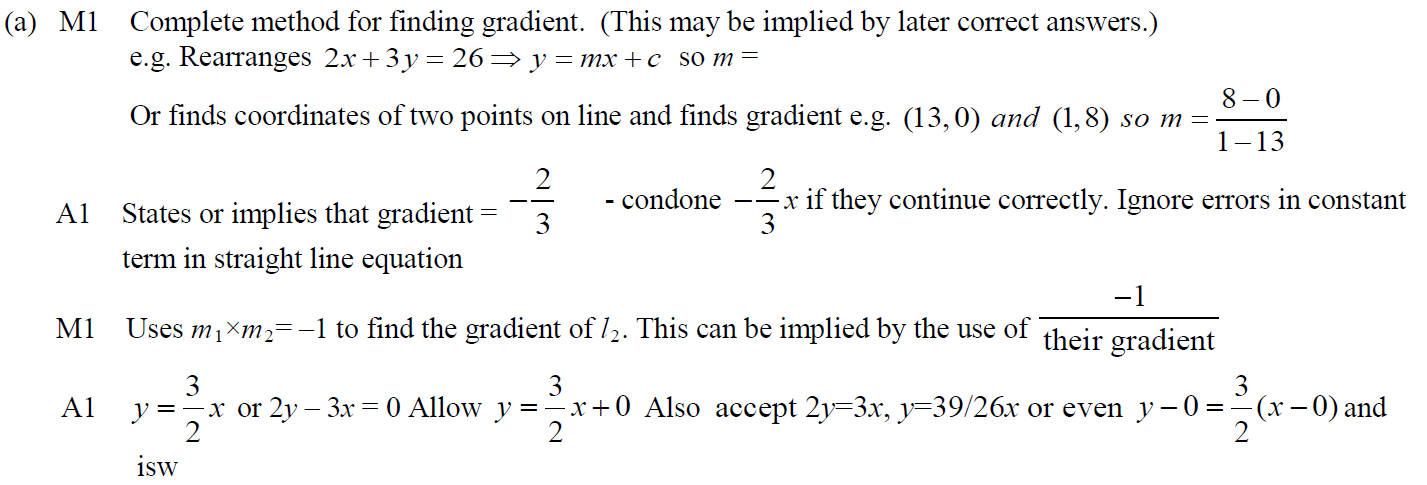 B Notes
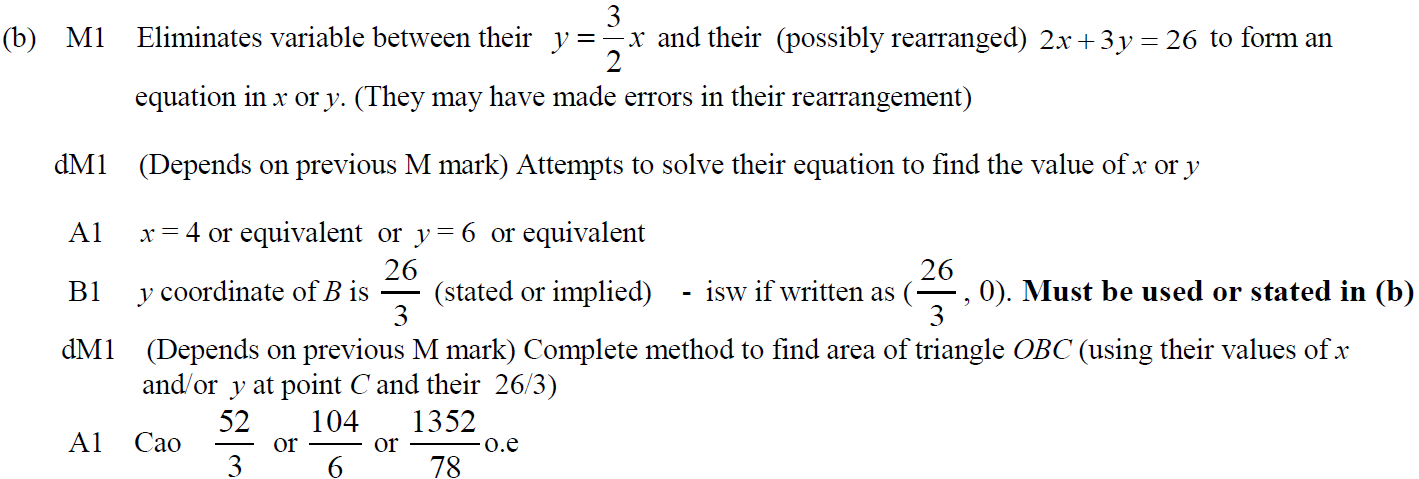 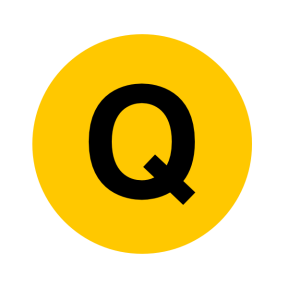 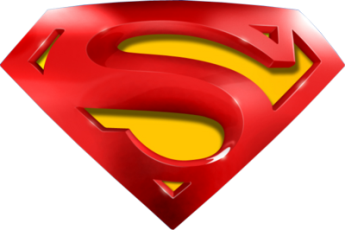 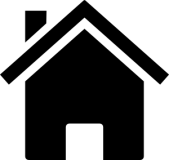 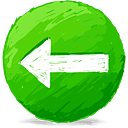 May 2014
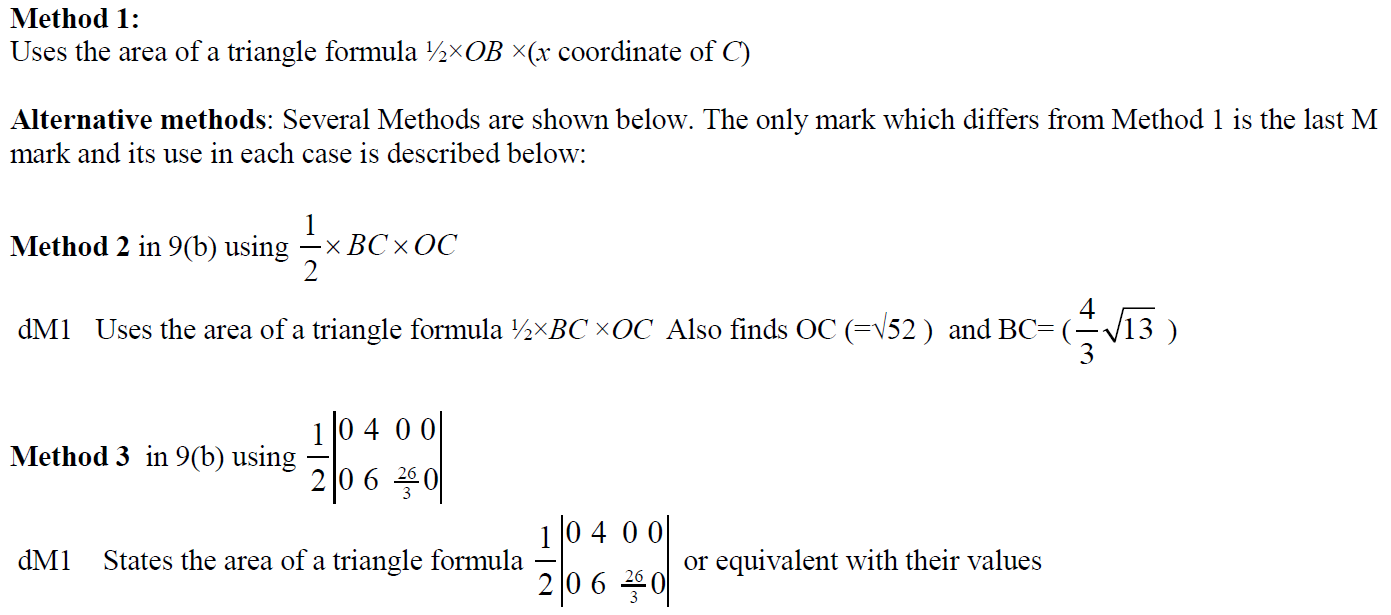 Alternative Method (i)
Alternative Method (ii)
Alternative Method (iii)
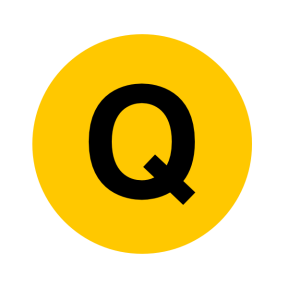 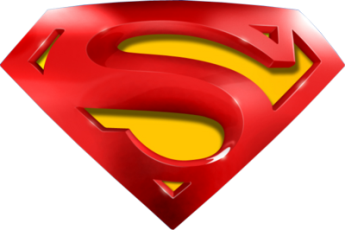 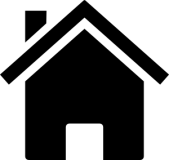 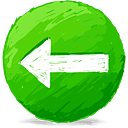 May 2014
Alternative Method (i)
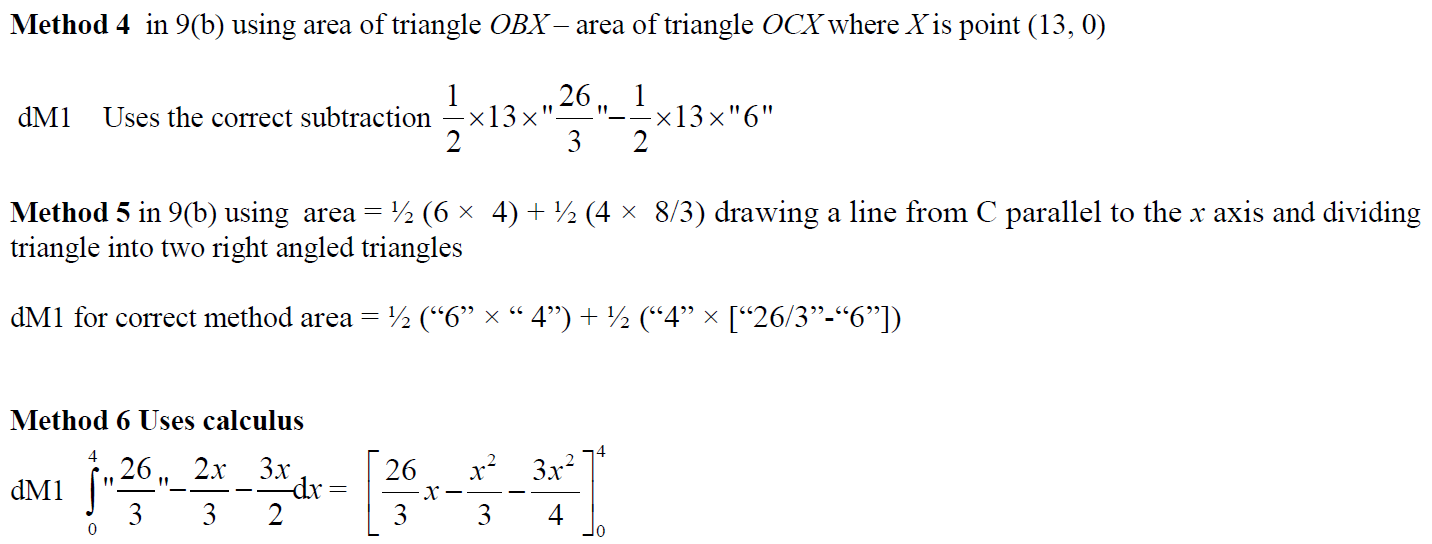 Alternative Method (ii)
Alternative Method (iii)
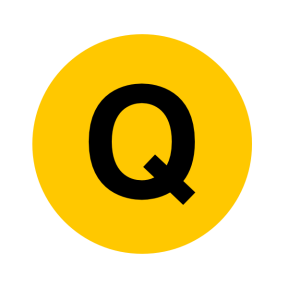 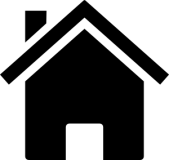 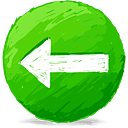 May 2014
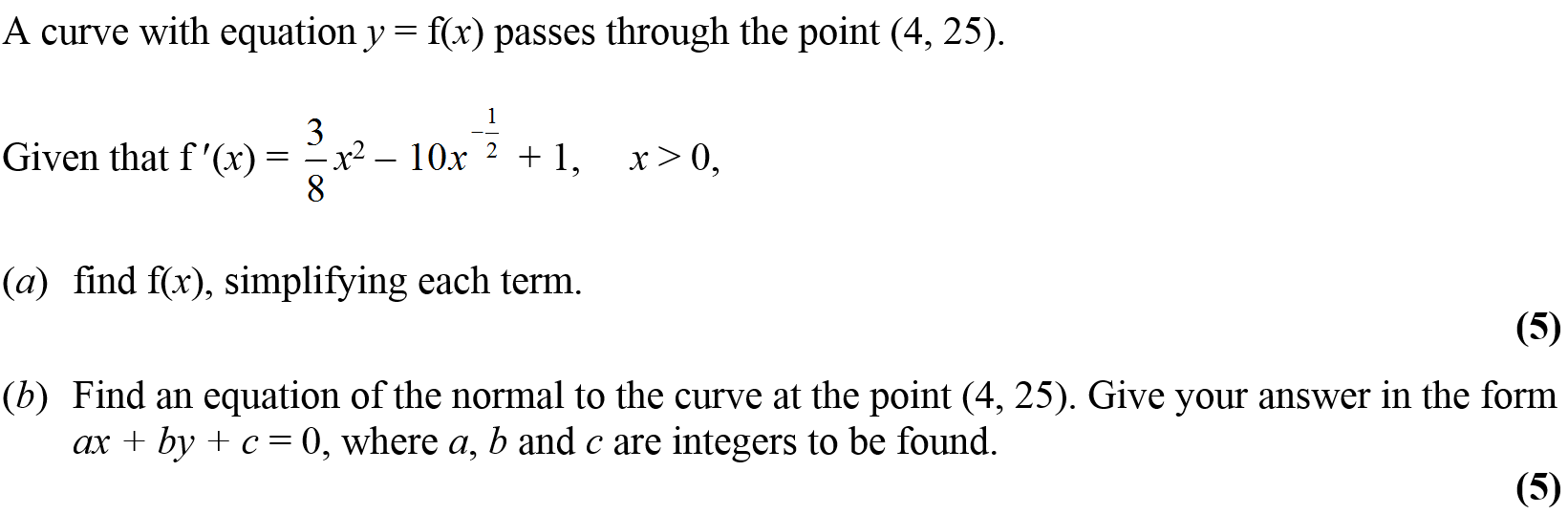 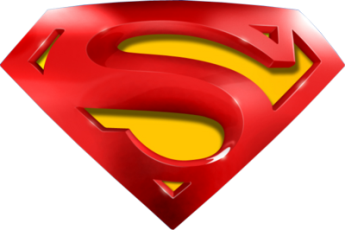 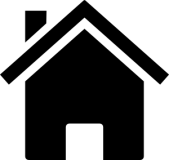 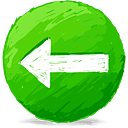 May 2014
A
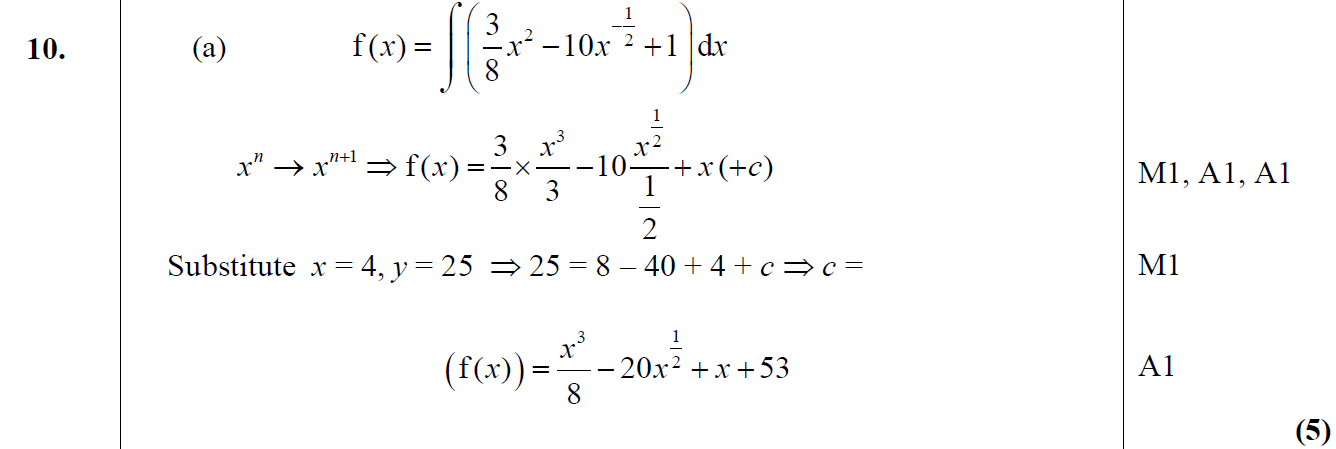 B
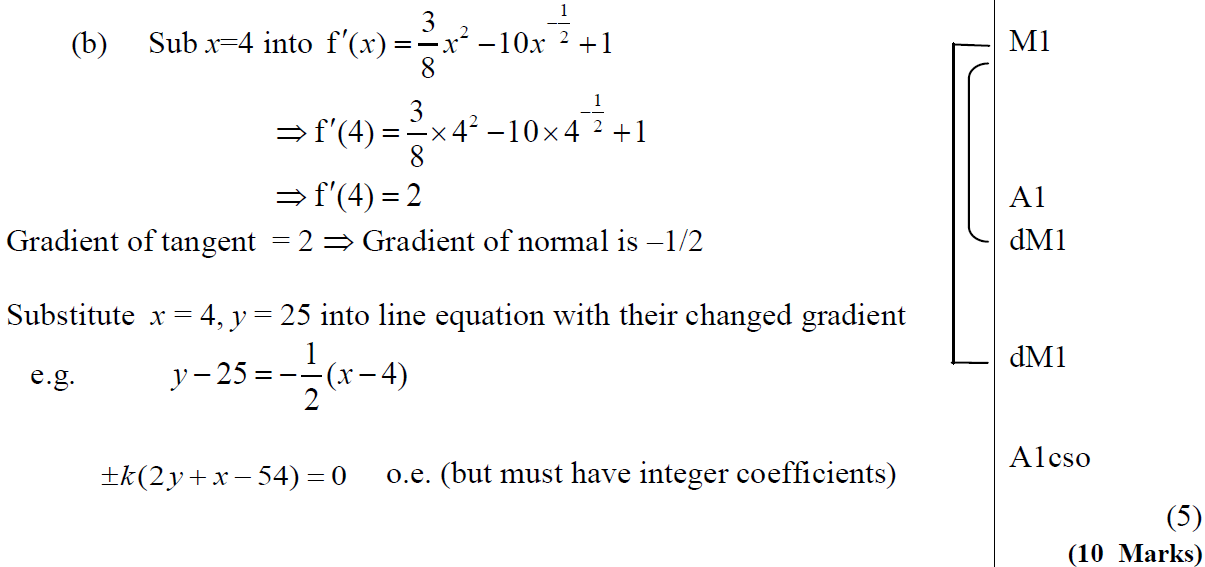 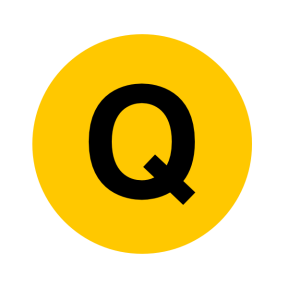 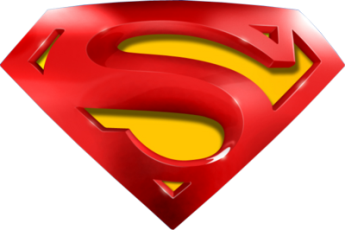 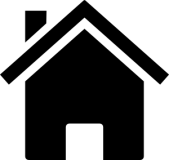 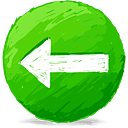 May 2014
A Notes
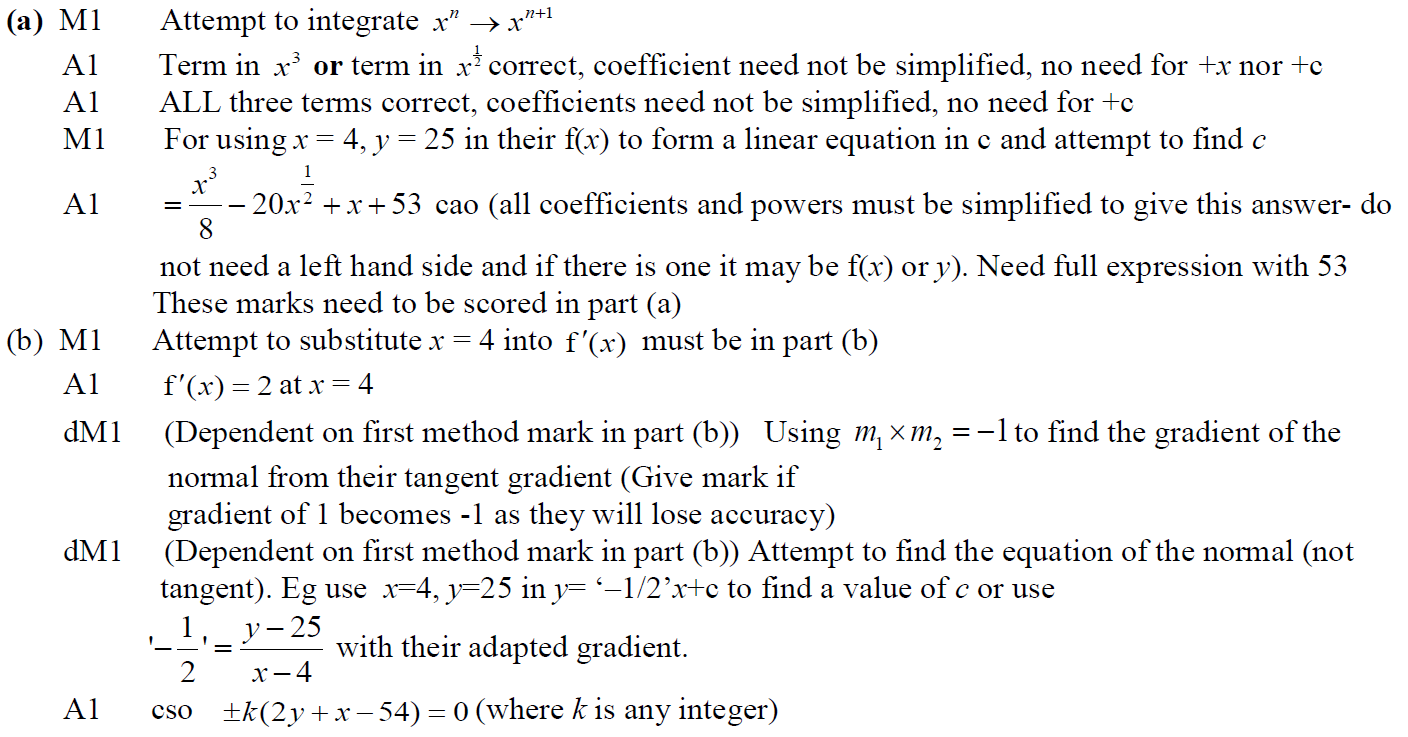 B Notes
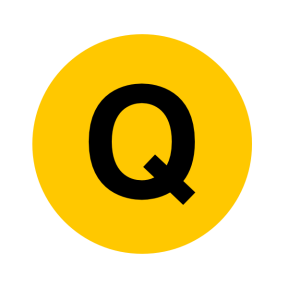 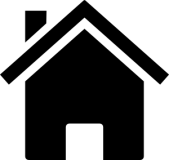 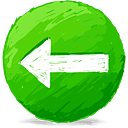 May 2015
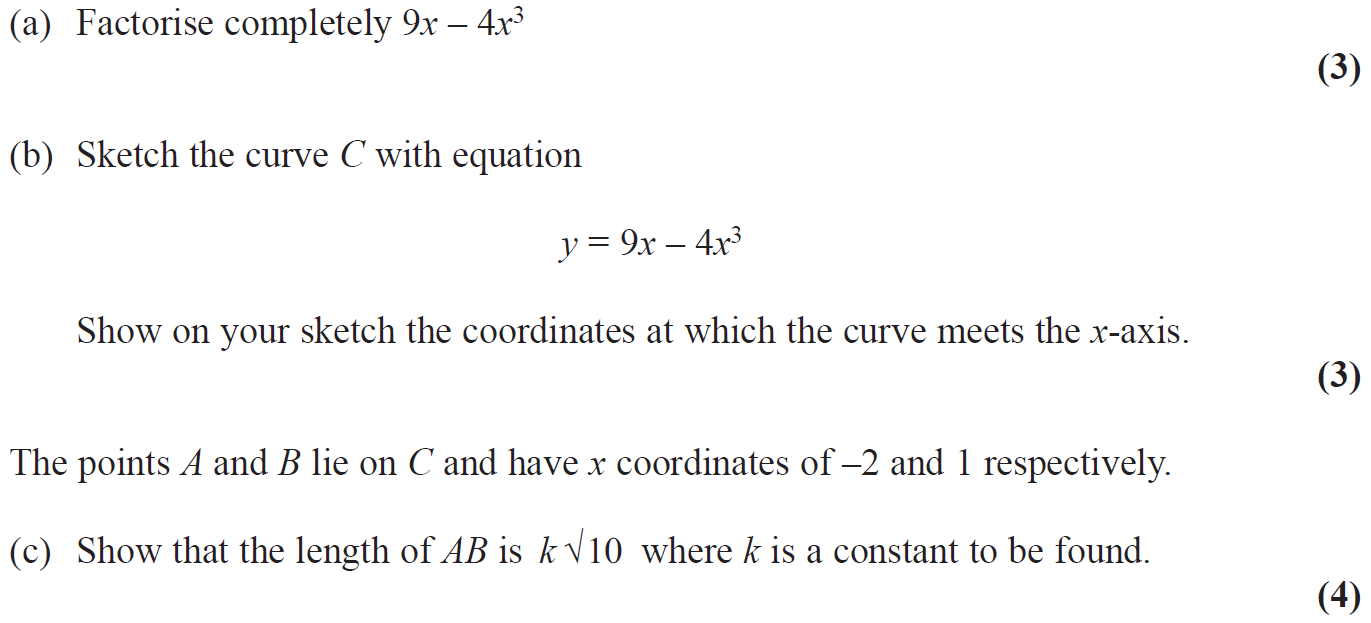 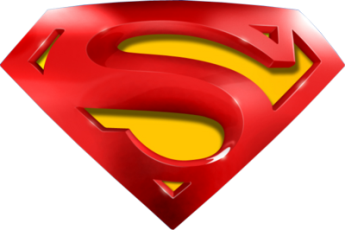 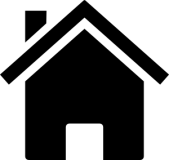 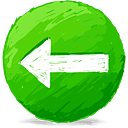 May 2015
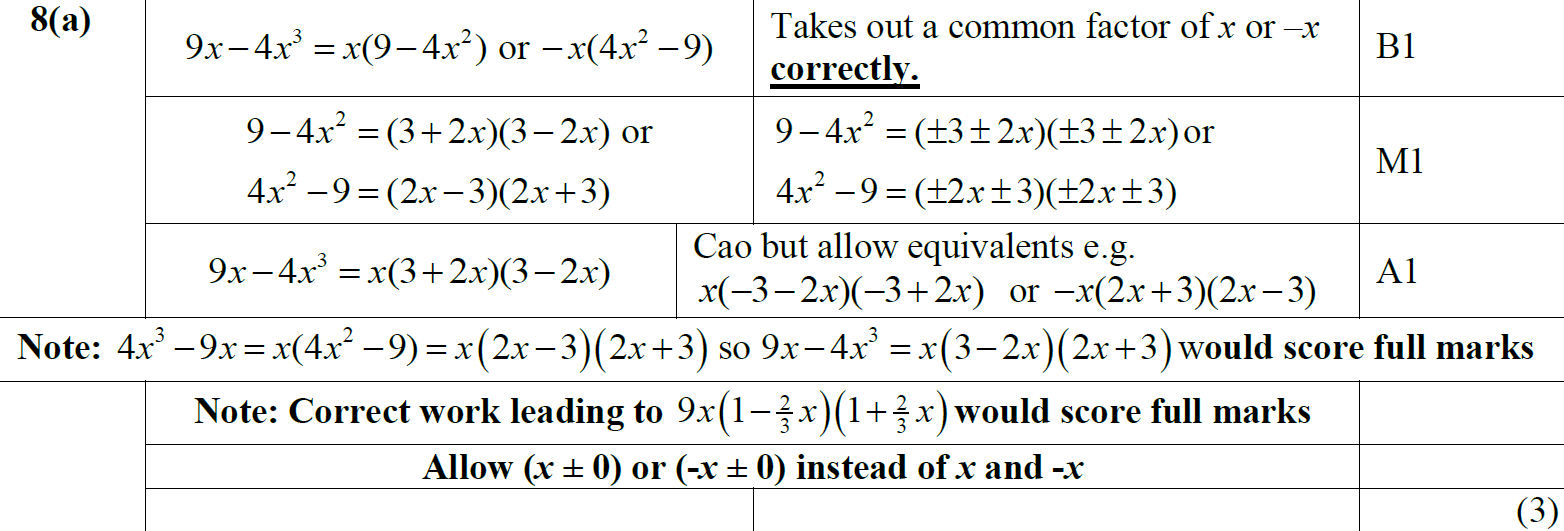 A
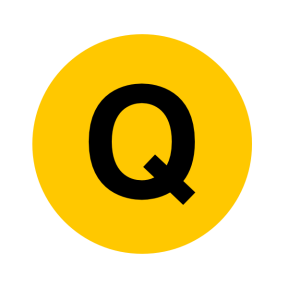 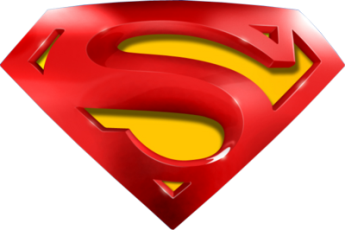 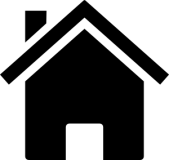 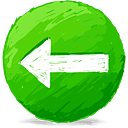 May 2015
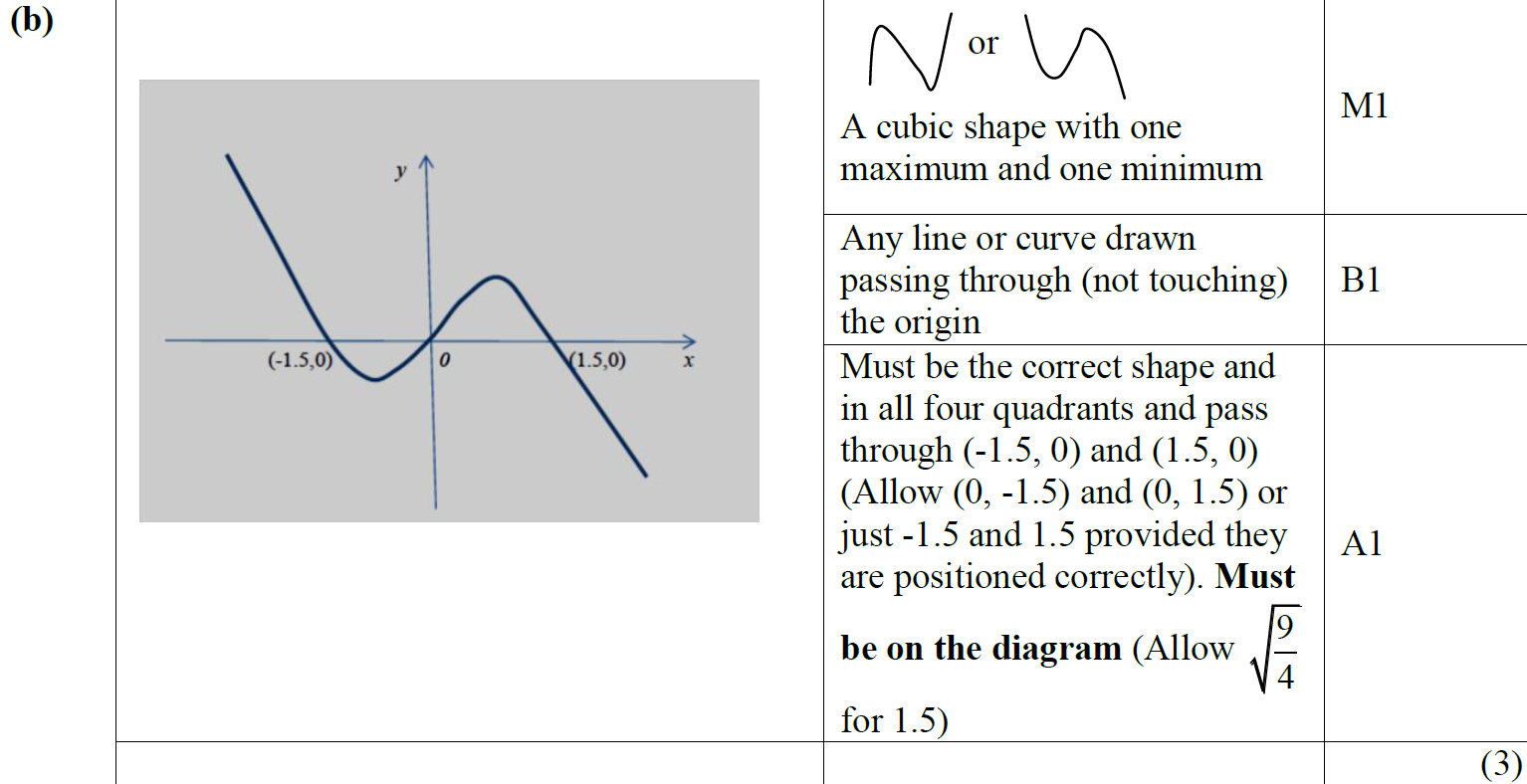 B
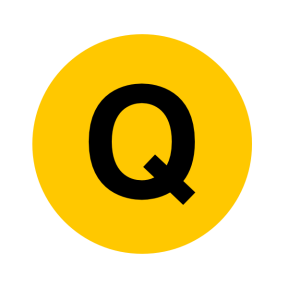 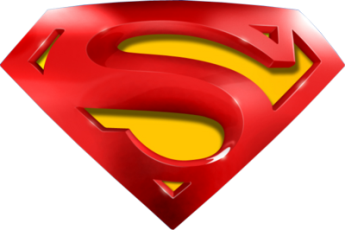 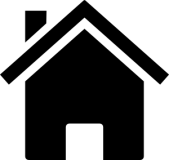 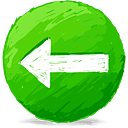 May 2015
C
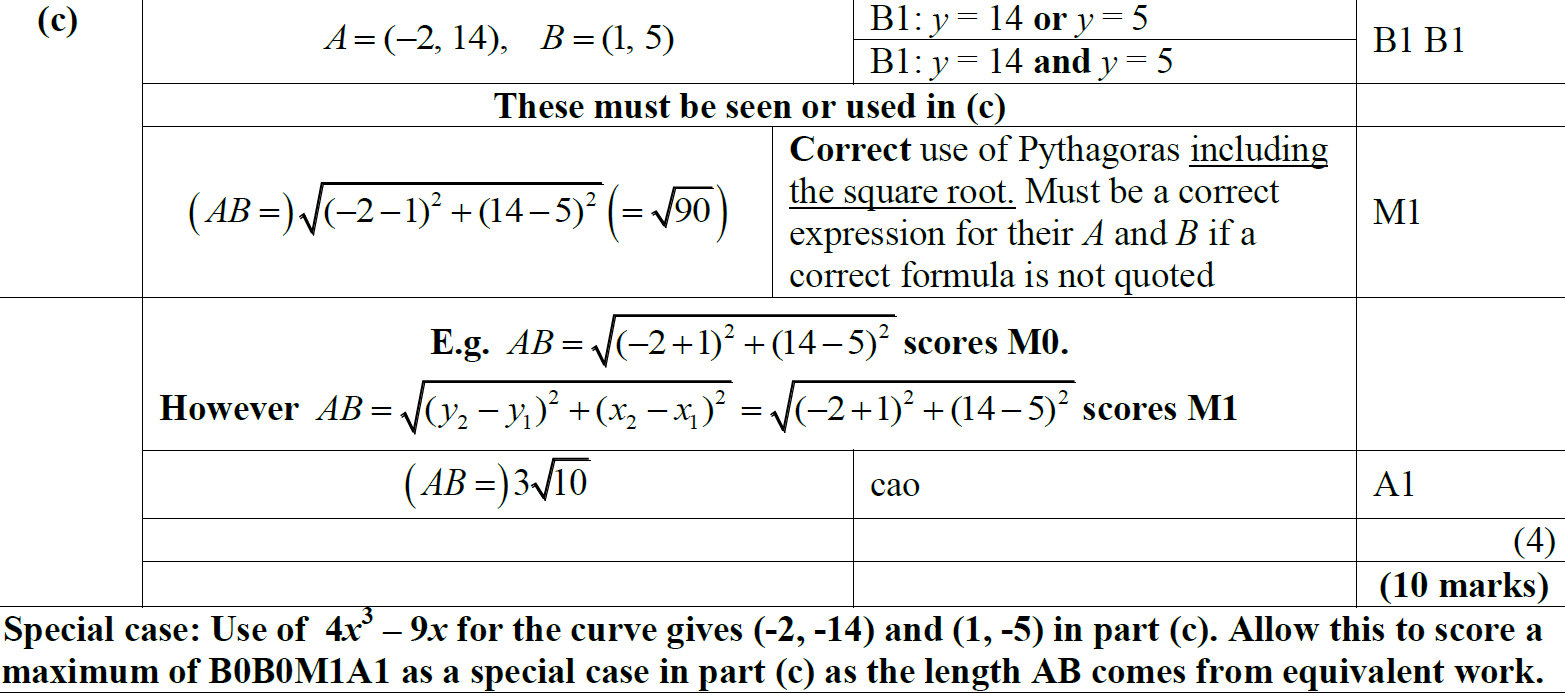 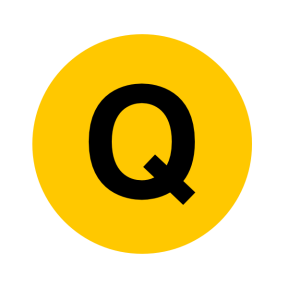 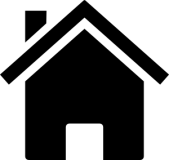 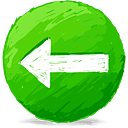 May 2015
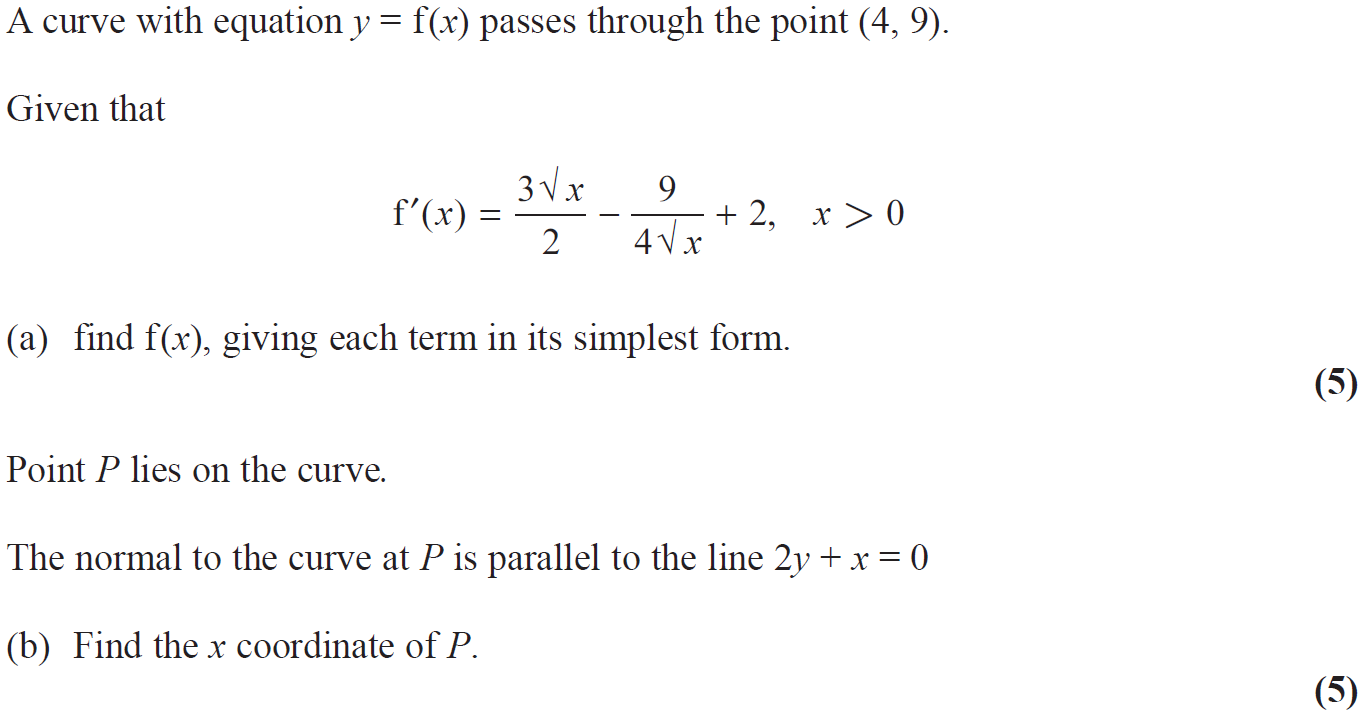 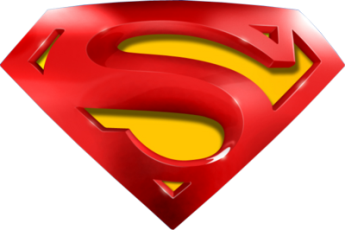 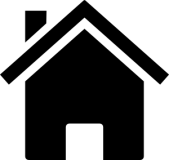 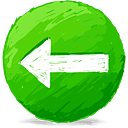 May 2015
A
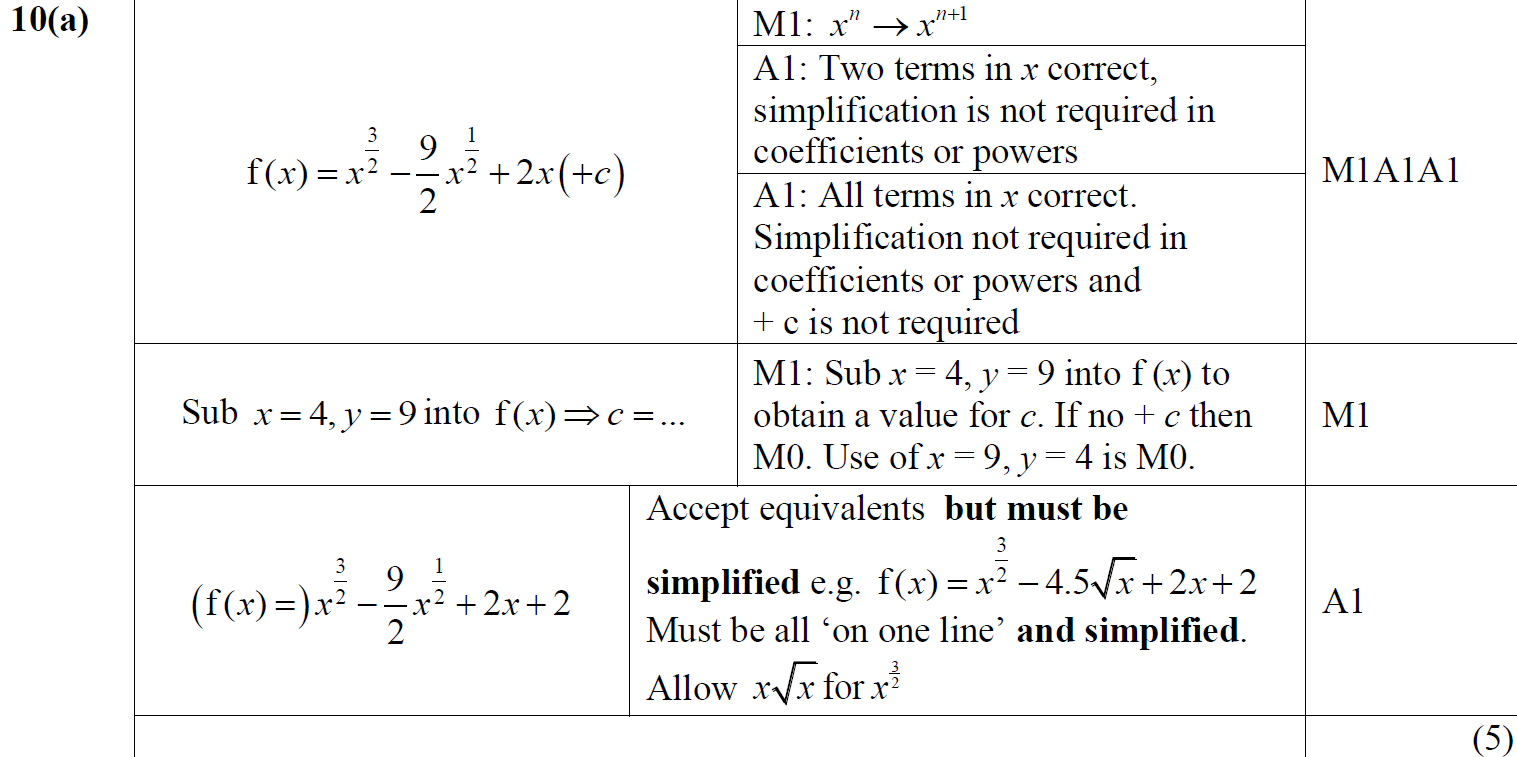 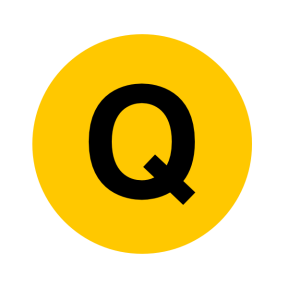 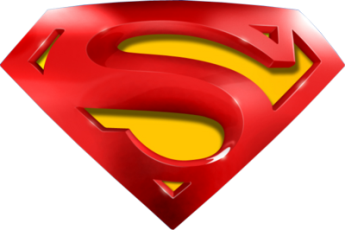 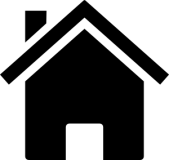 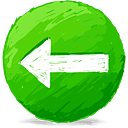 May 2015
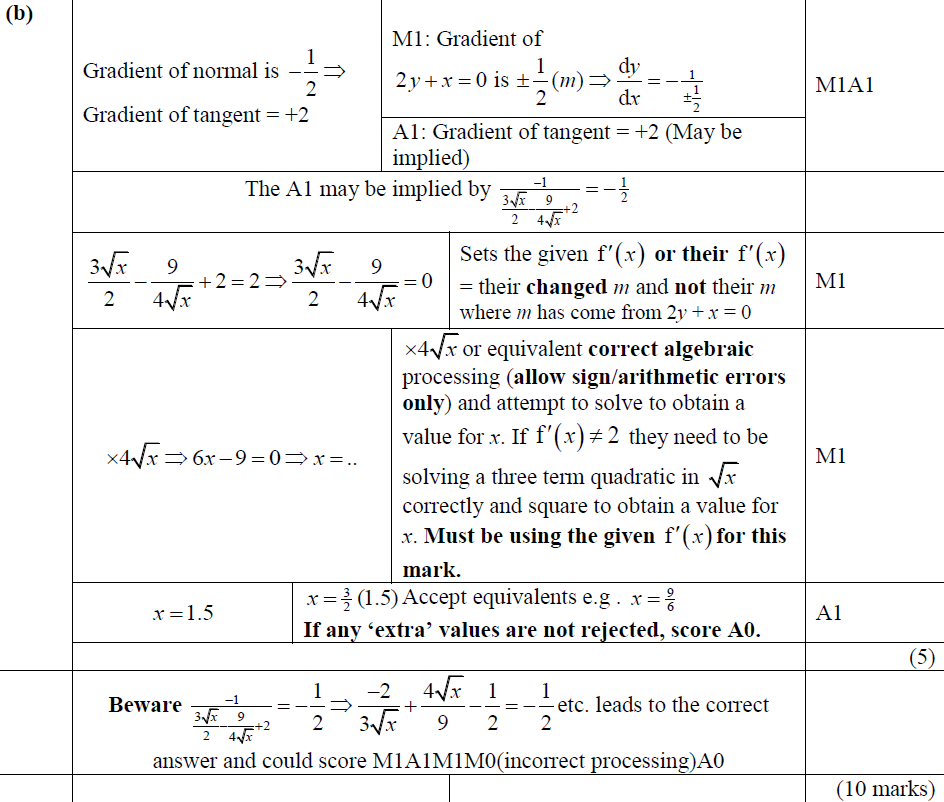 B
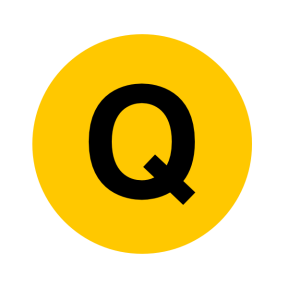 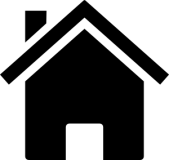 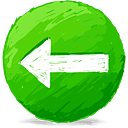 May 2016
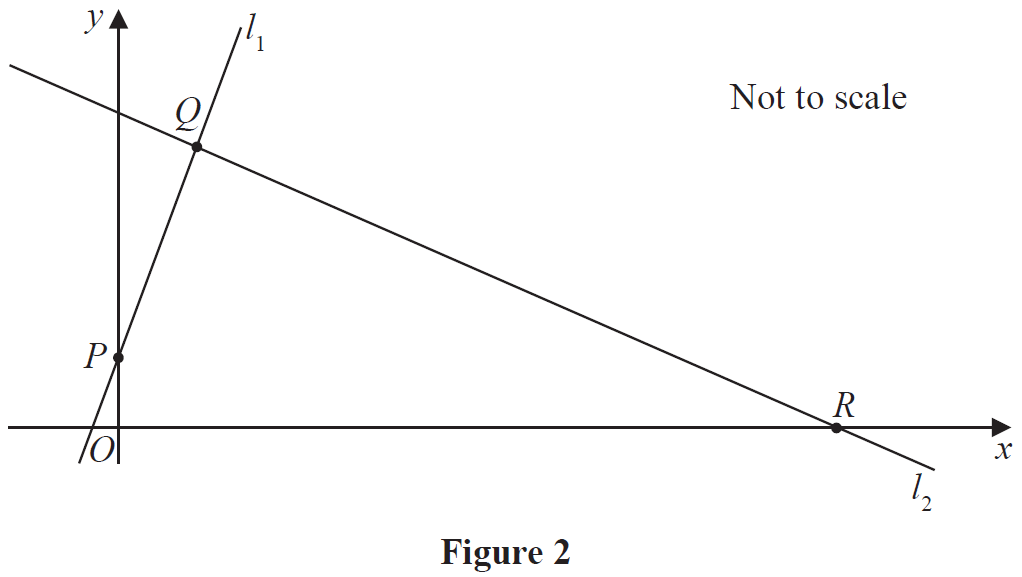 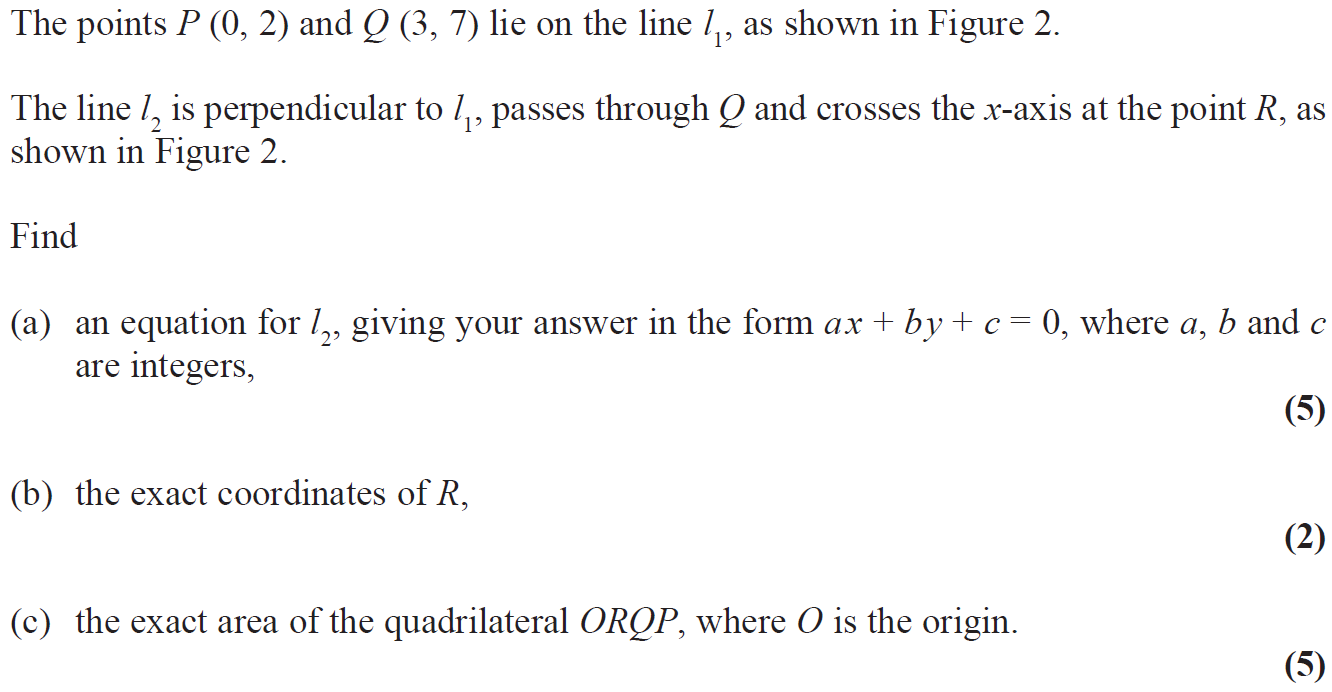 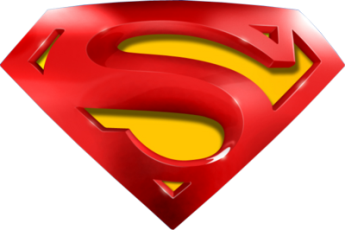 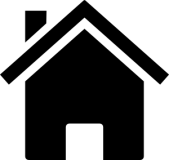 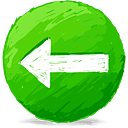 May 2016
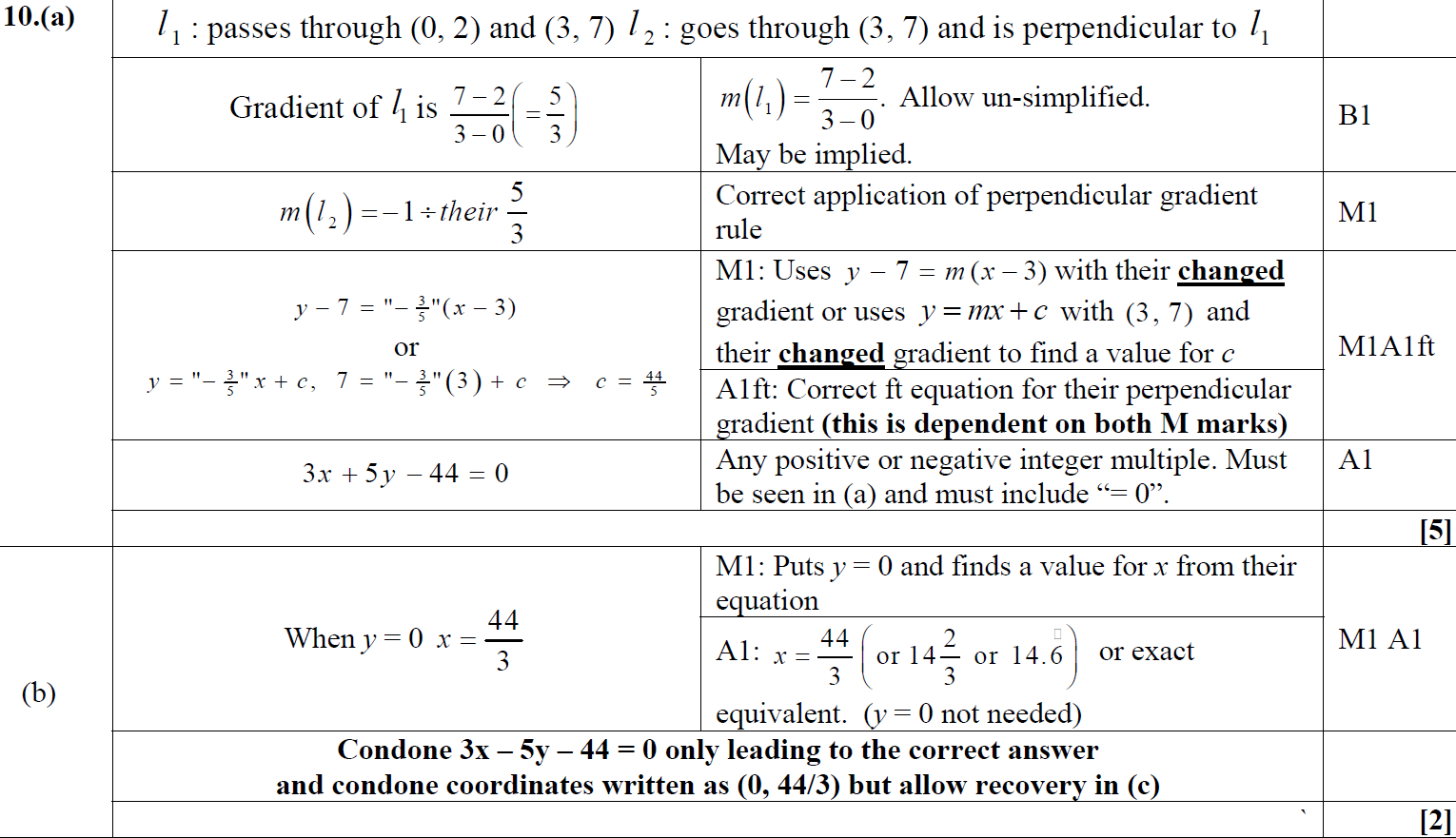 A
B
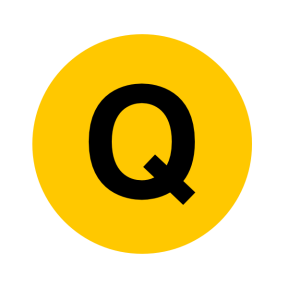 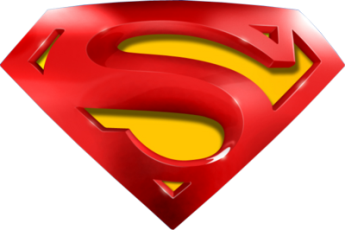 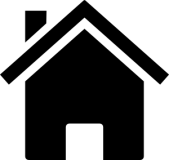 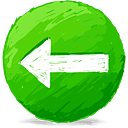 May 2016
C
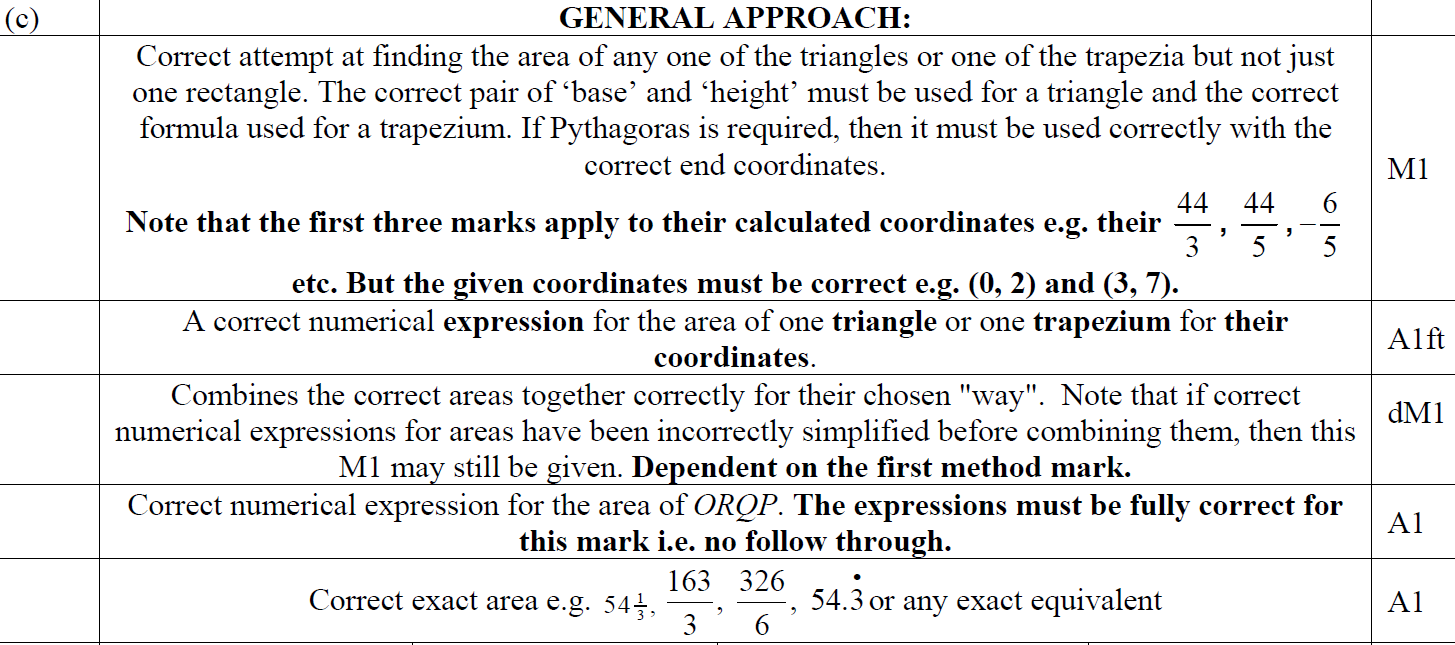 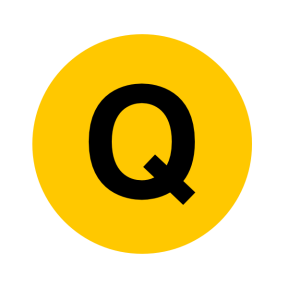 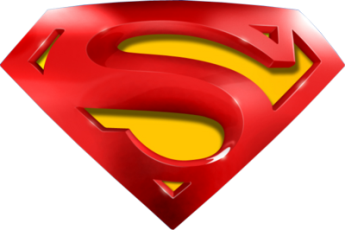 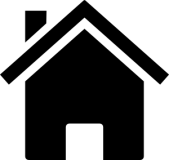 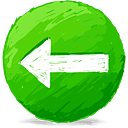 May 2016
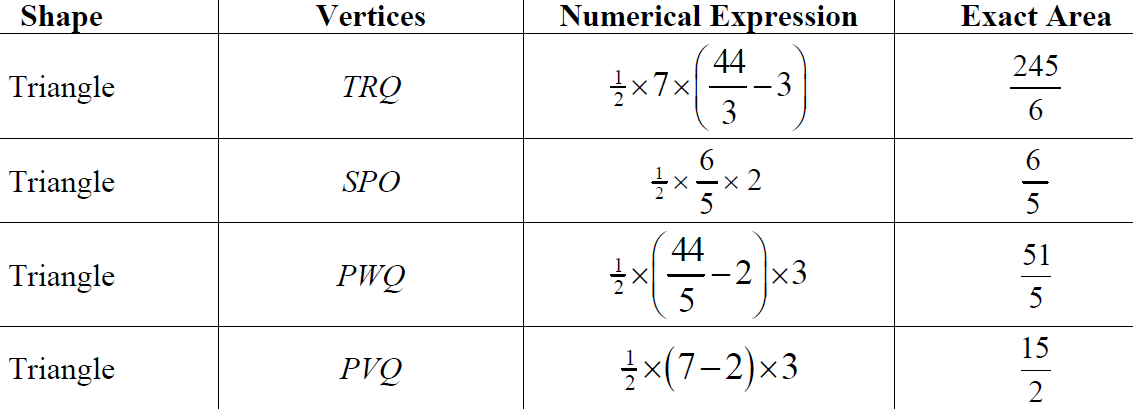 C Shapes
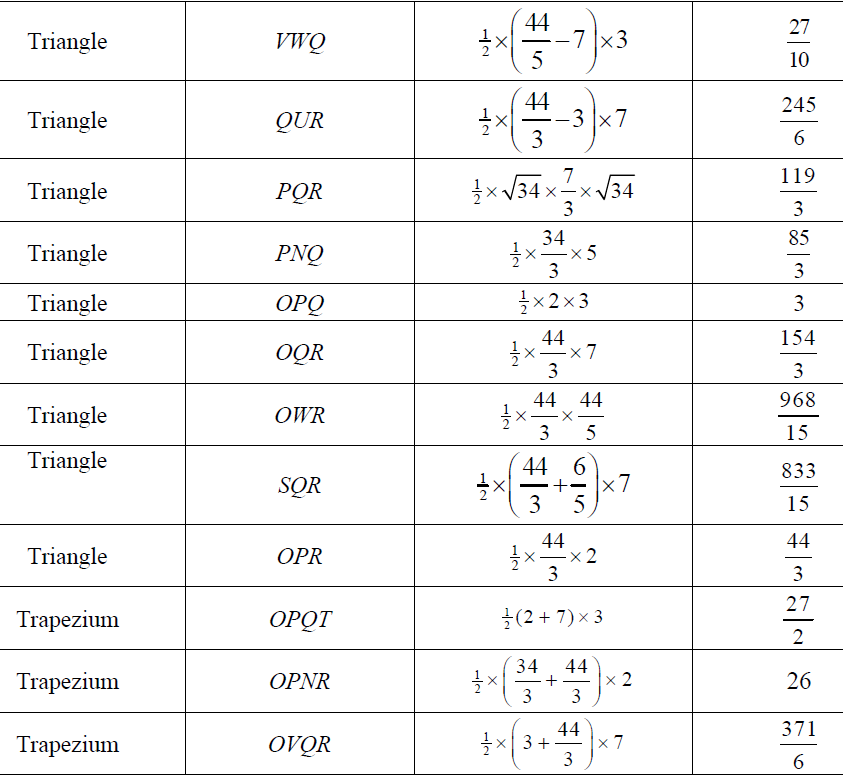 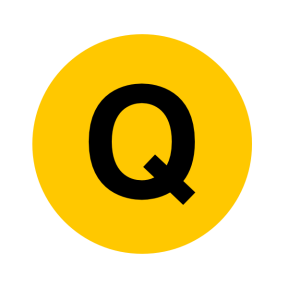 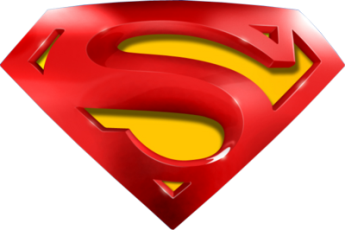 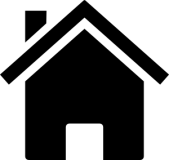 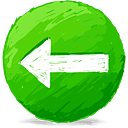 May 2016
C notes
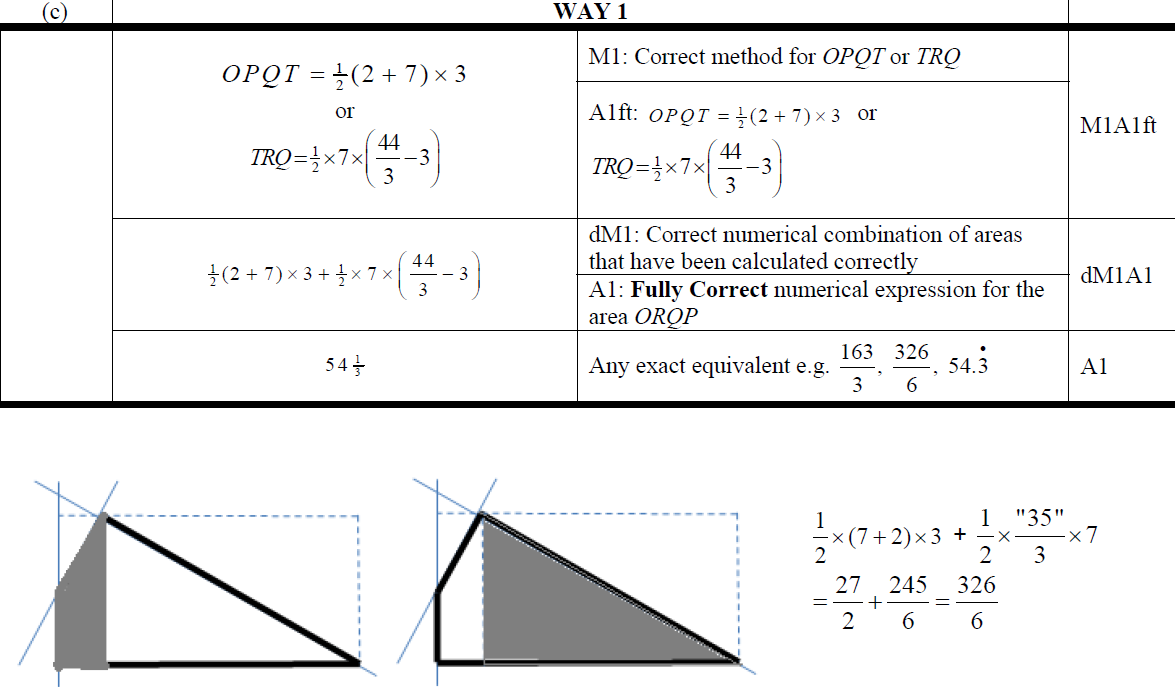 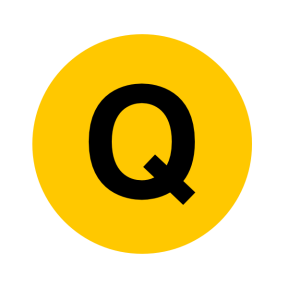 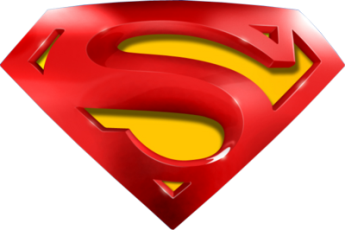 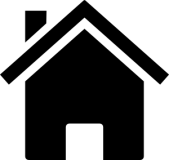 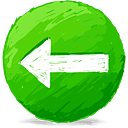 May 2016
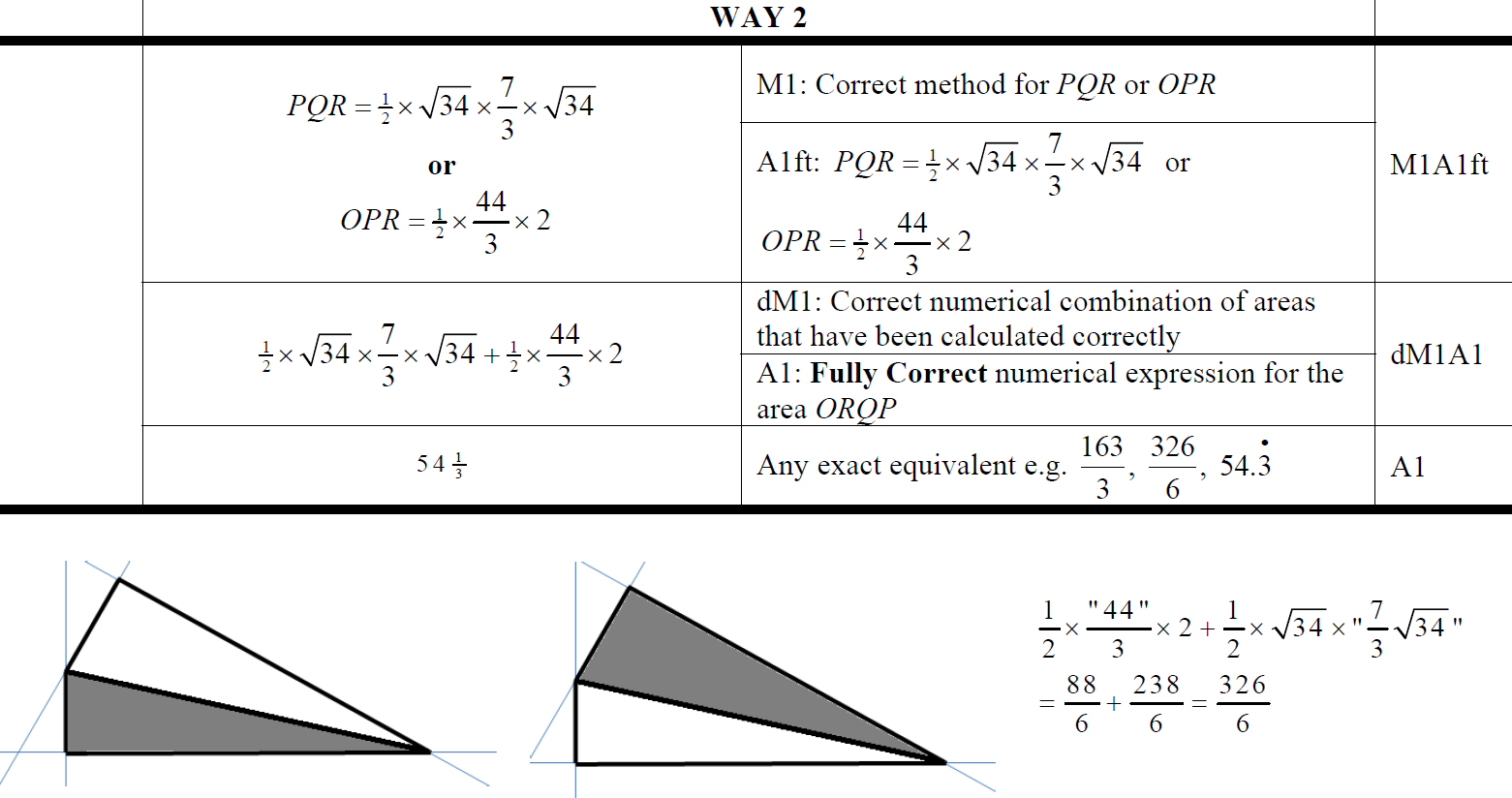 C Alternative 1 notes
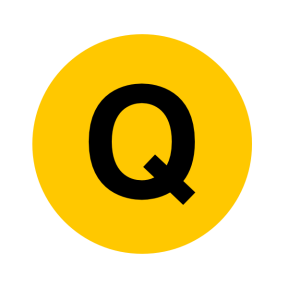 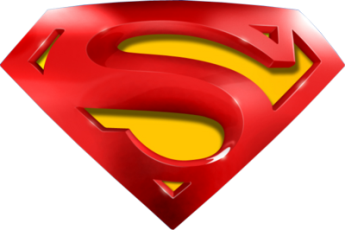 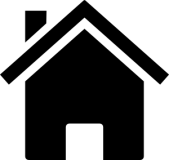 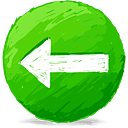 May 2016
C Alternative 2 notes
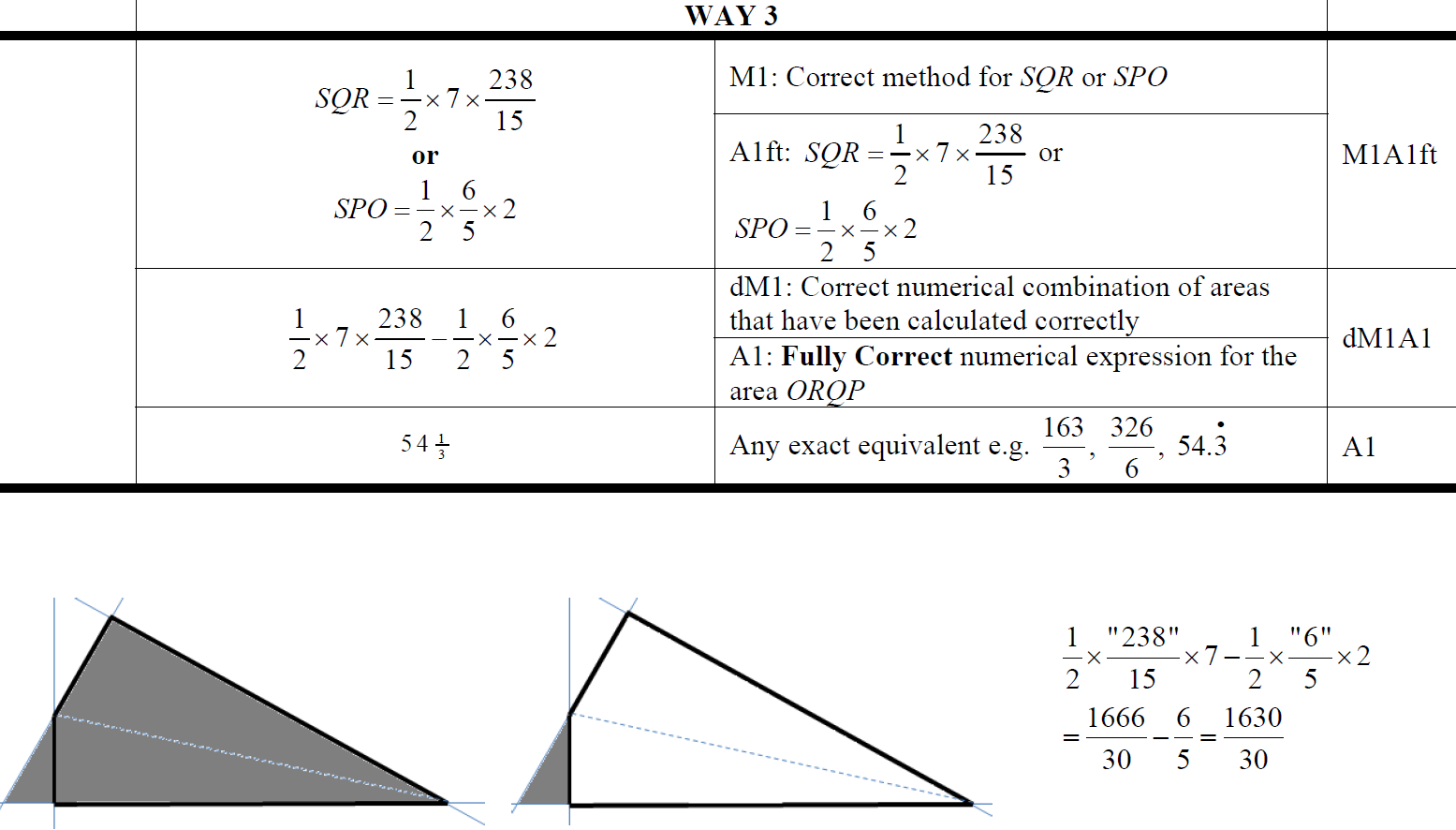 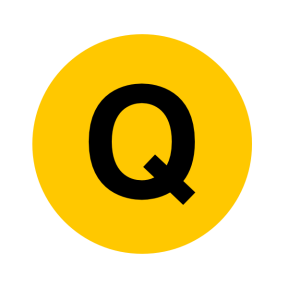 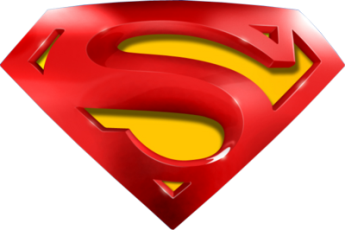 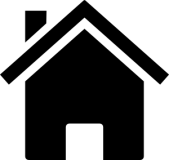 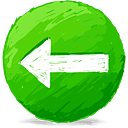 May 2016
C Alternative 3 notes
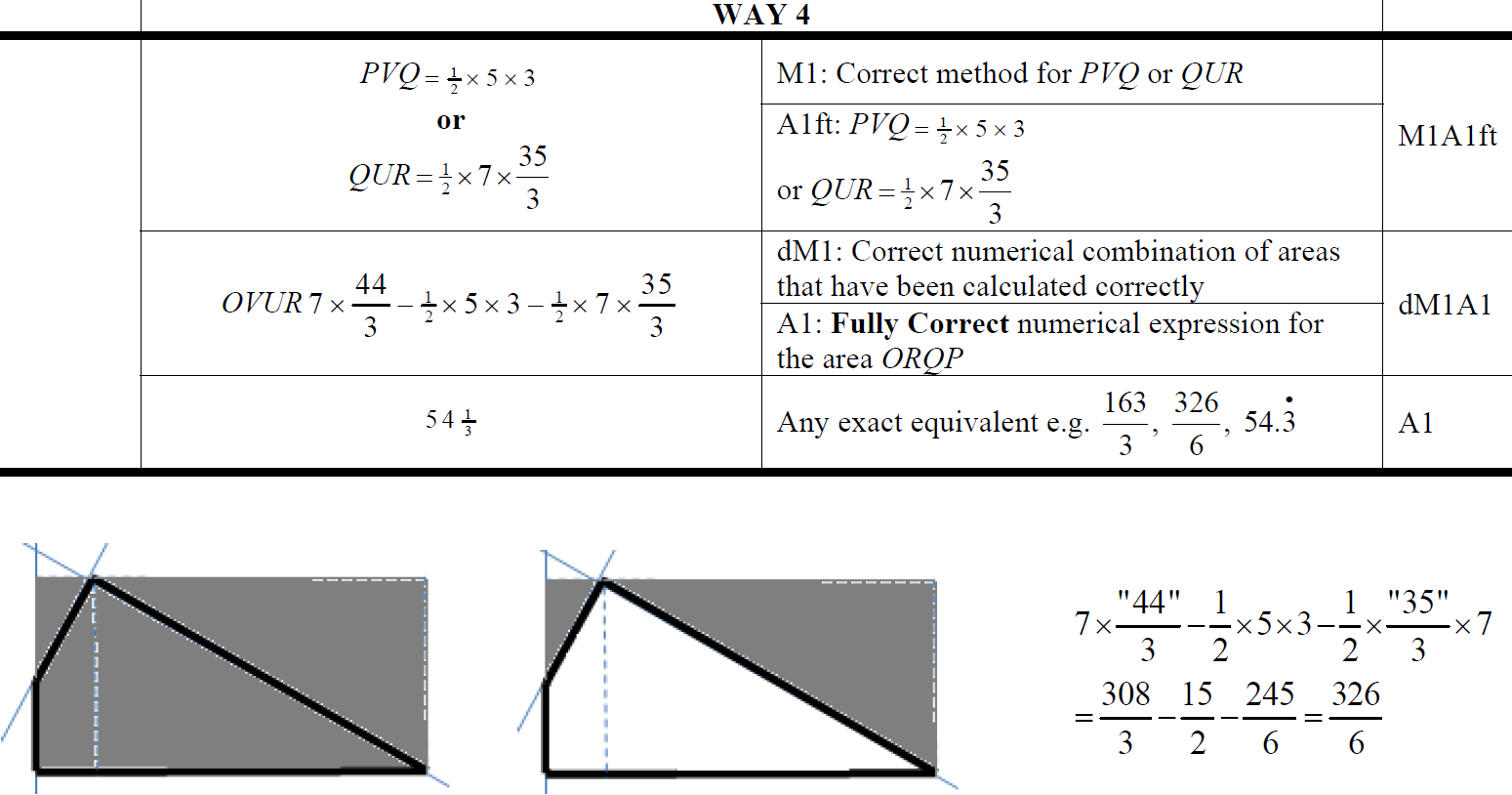 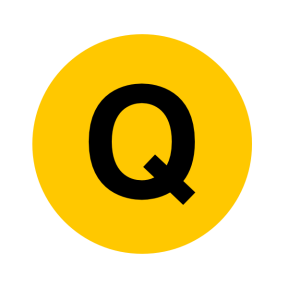 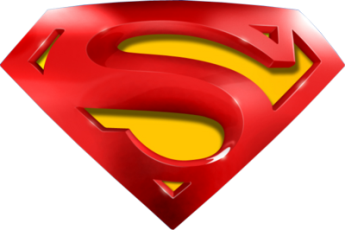 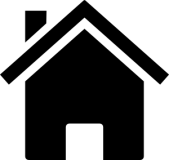 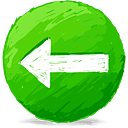 May 2016
C Alternative 4 notes
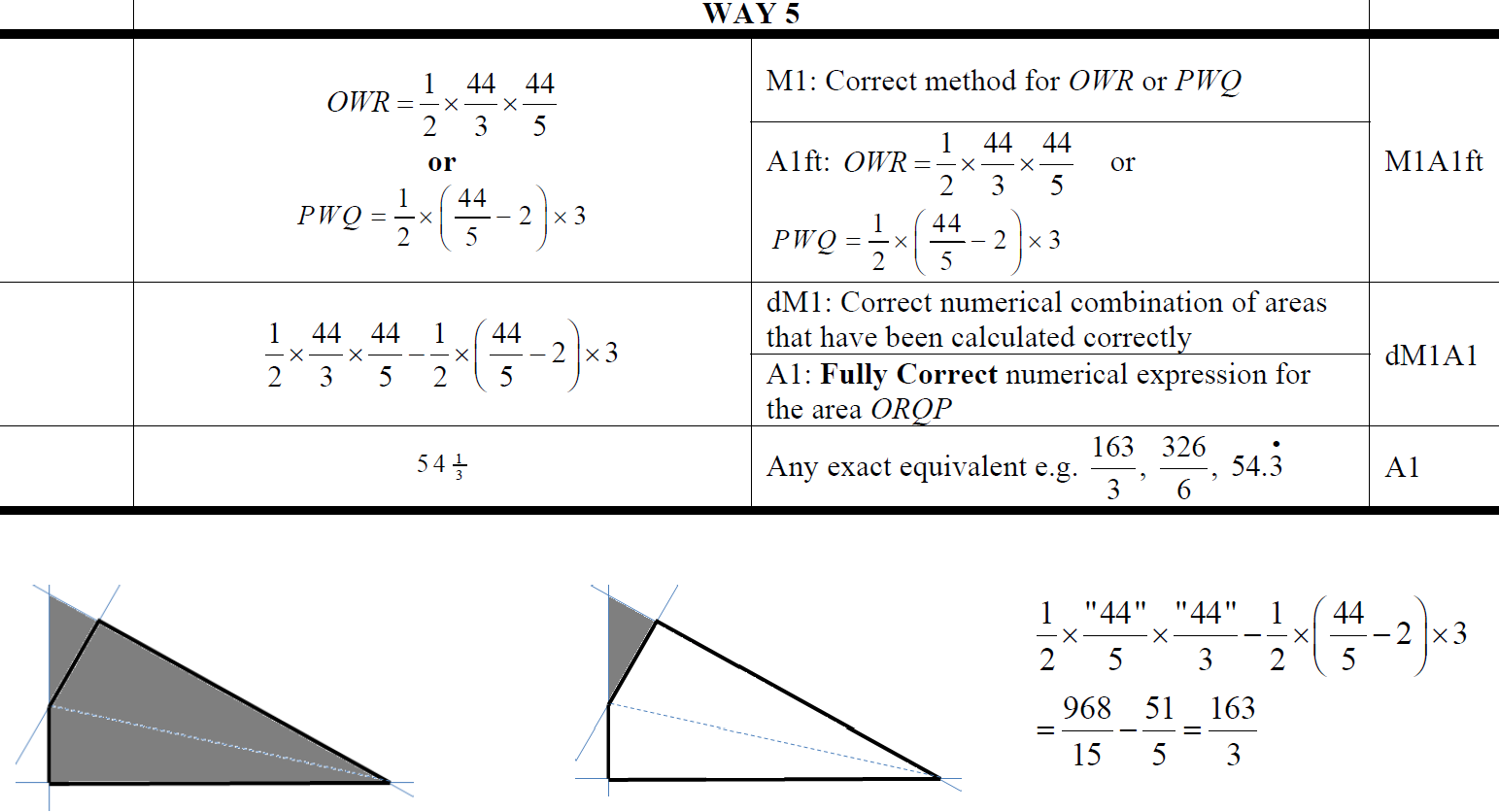 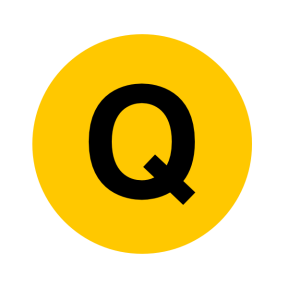 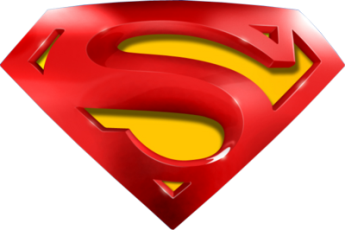 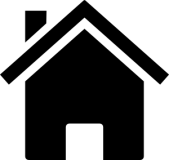 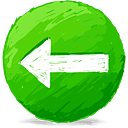 May 2016
C Alternative 5 notes
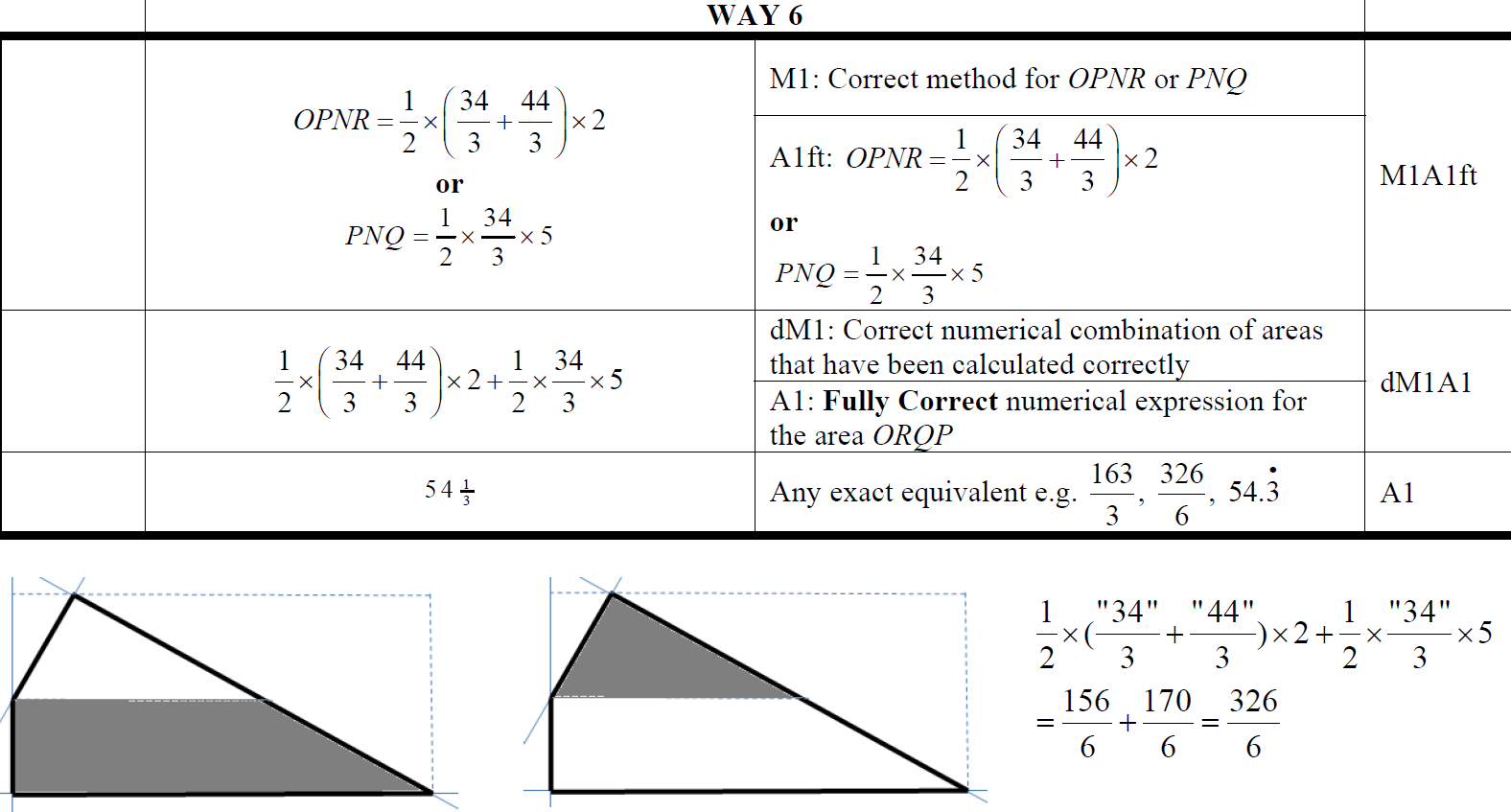 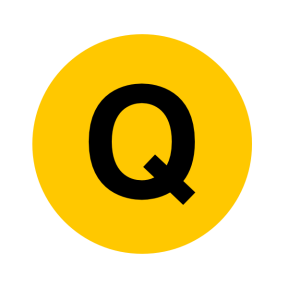 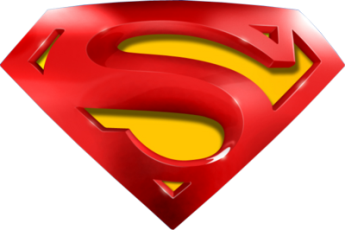 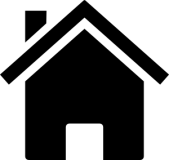 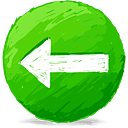 May 2016
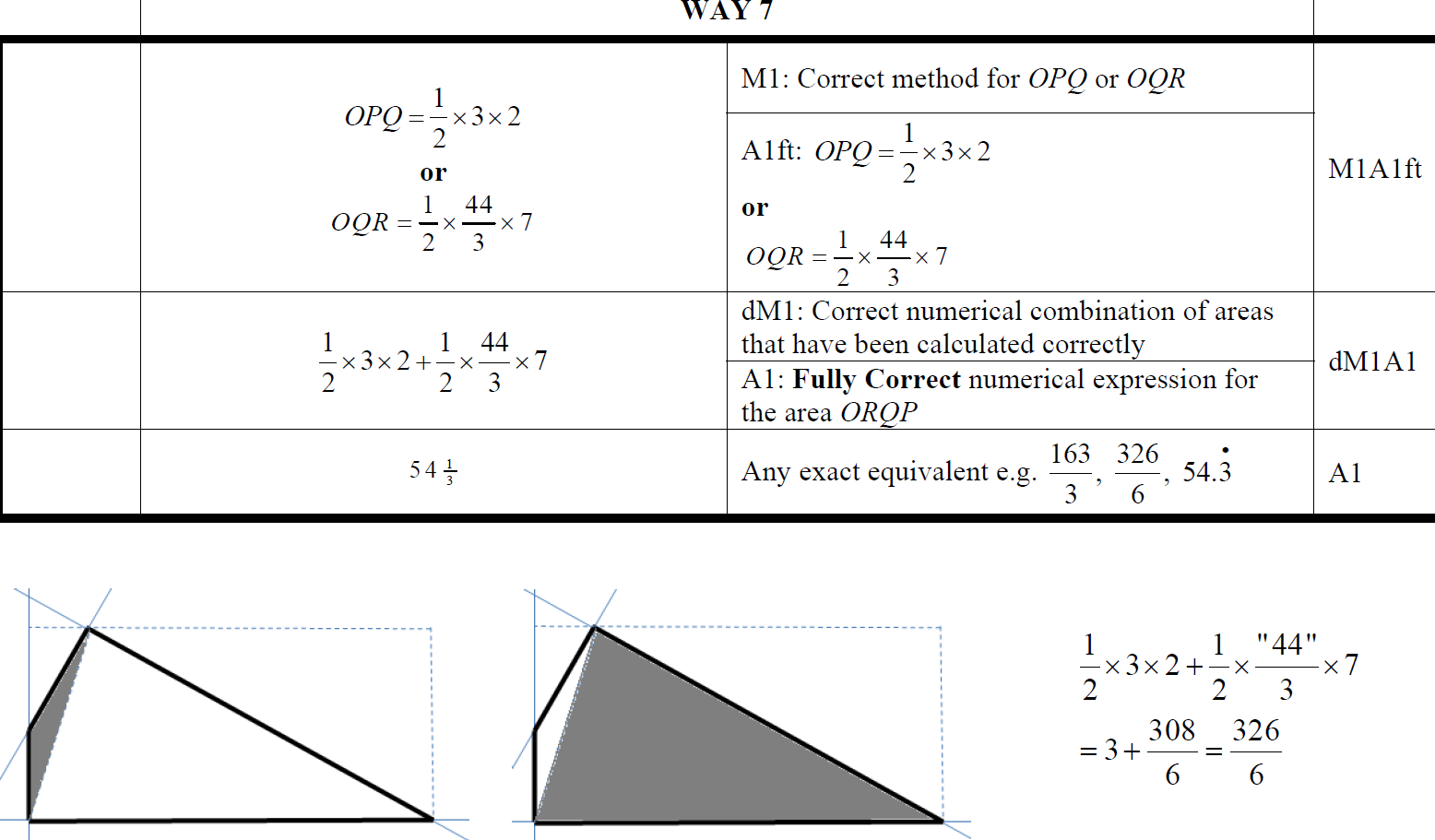 C Alternative 6 notes
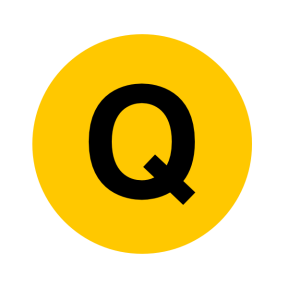 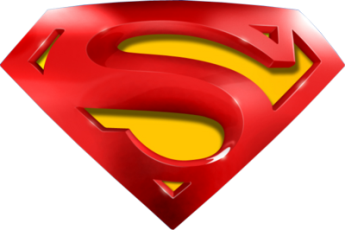 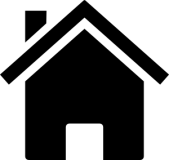 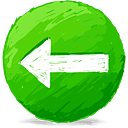 May 2016
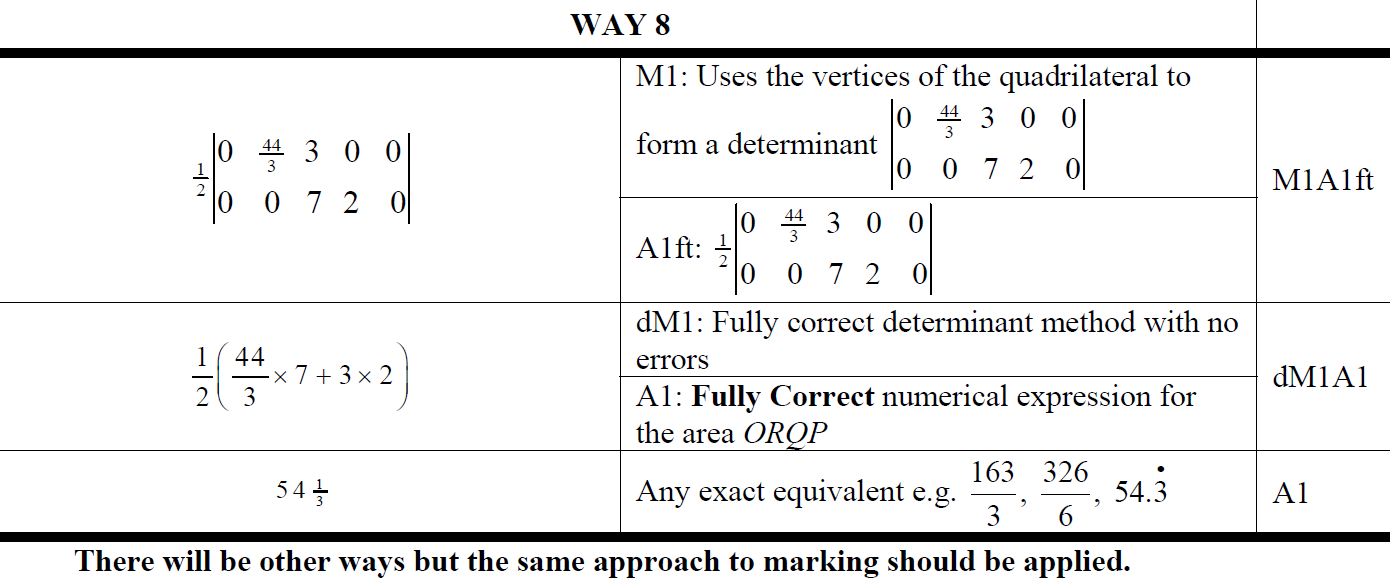 C Alternative 7 notes
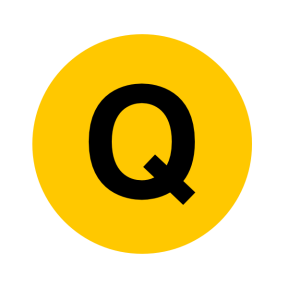 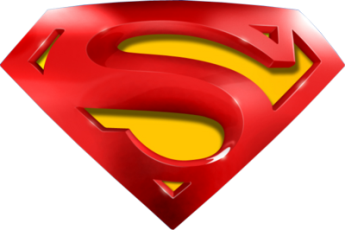 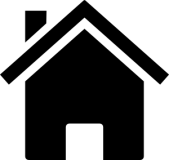 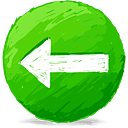 May 2016
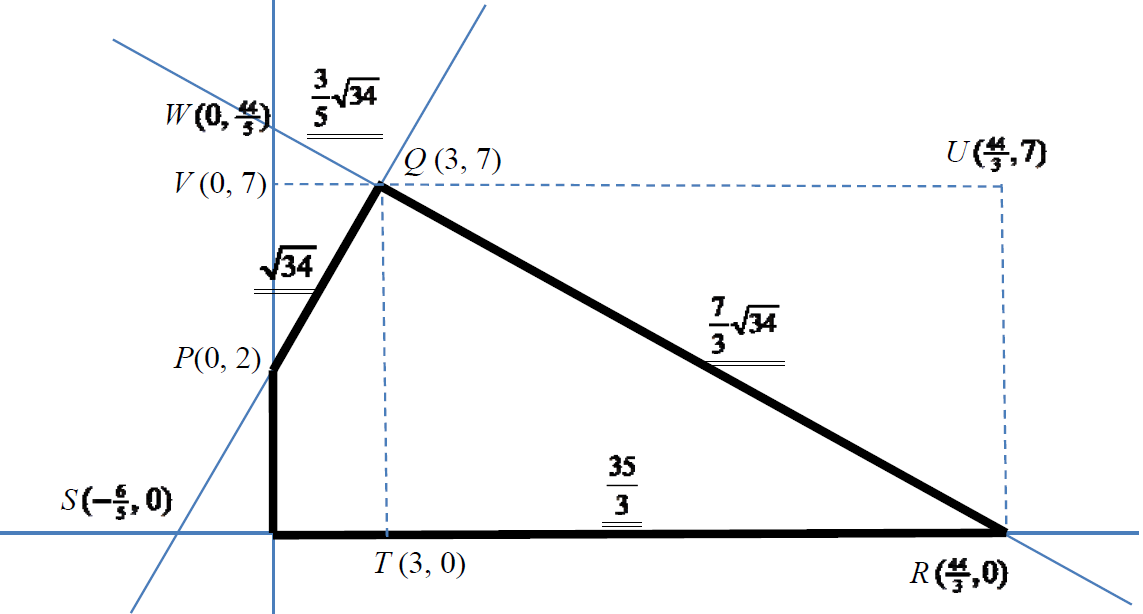 C further diagrams
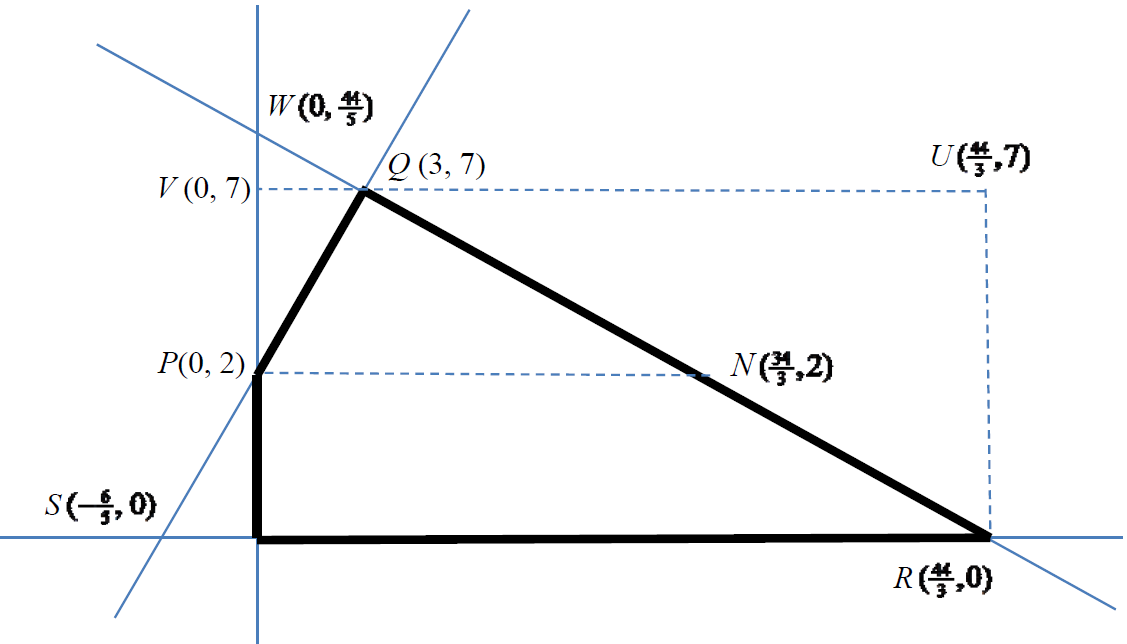 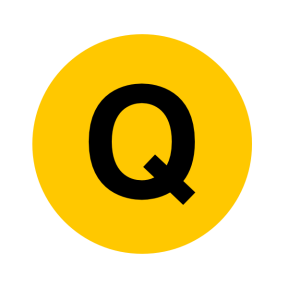 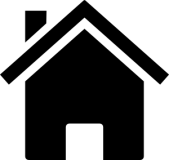 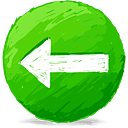 May 2016
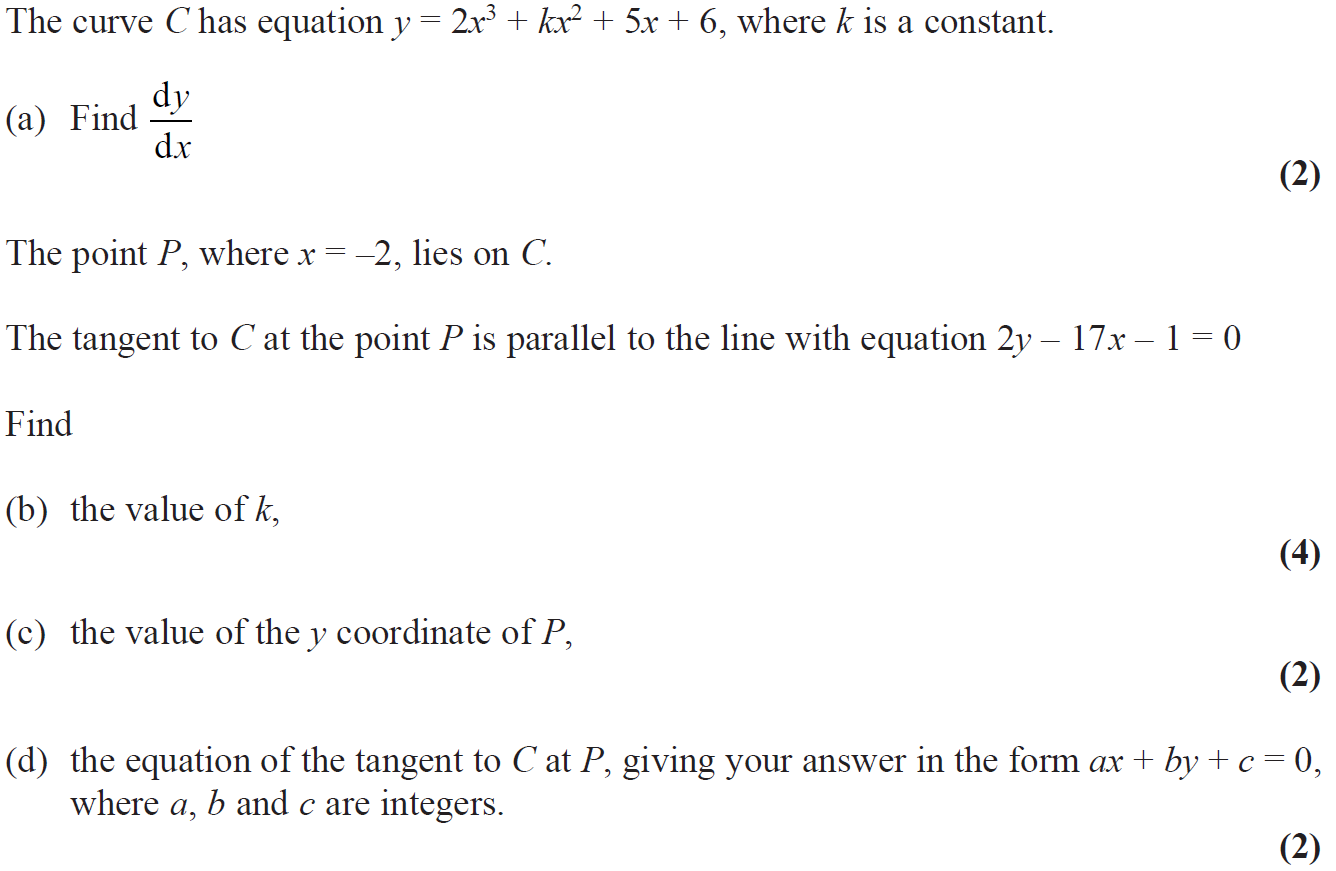 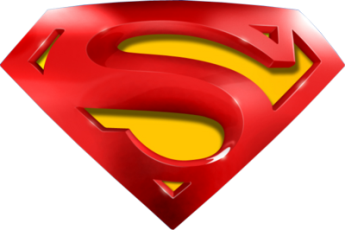 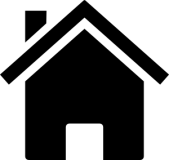 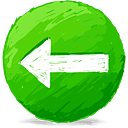 May 2016
A
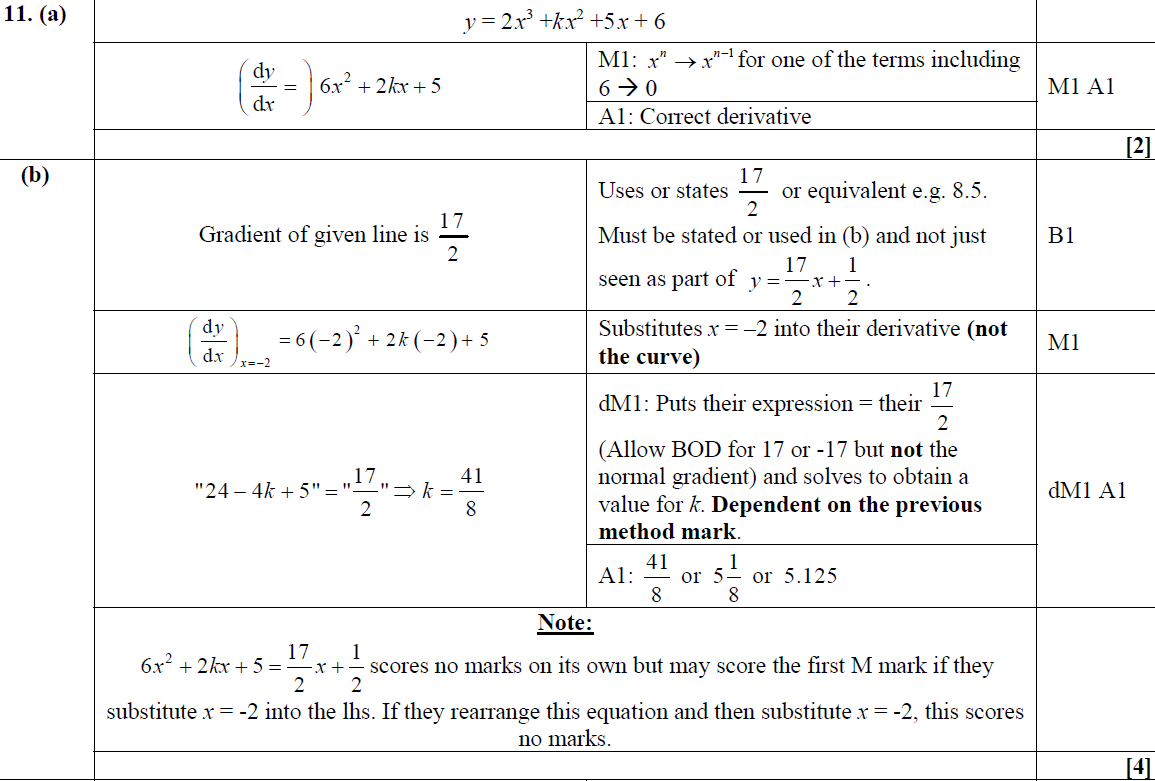 B
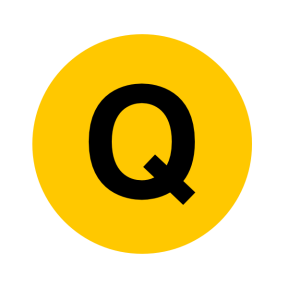 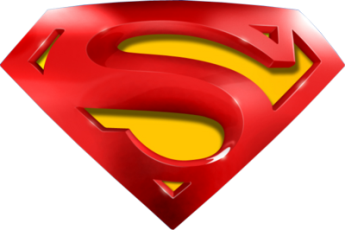 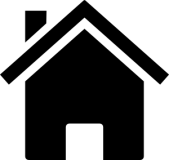 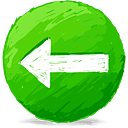 May 2016
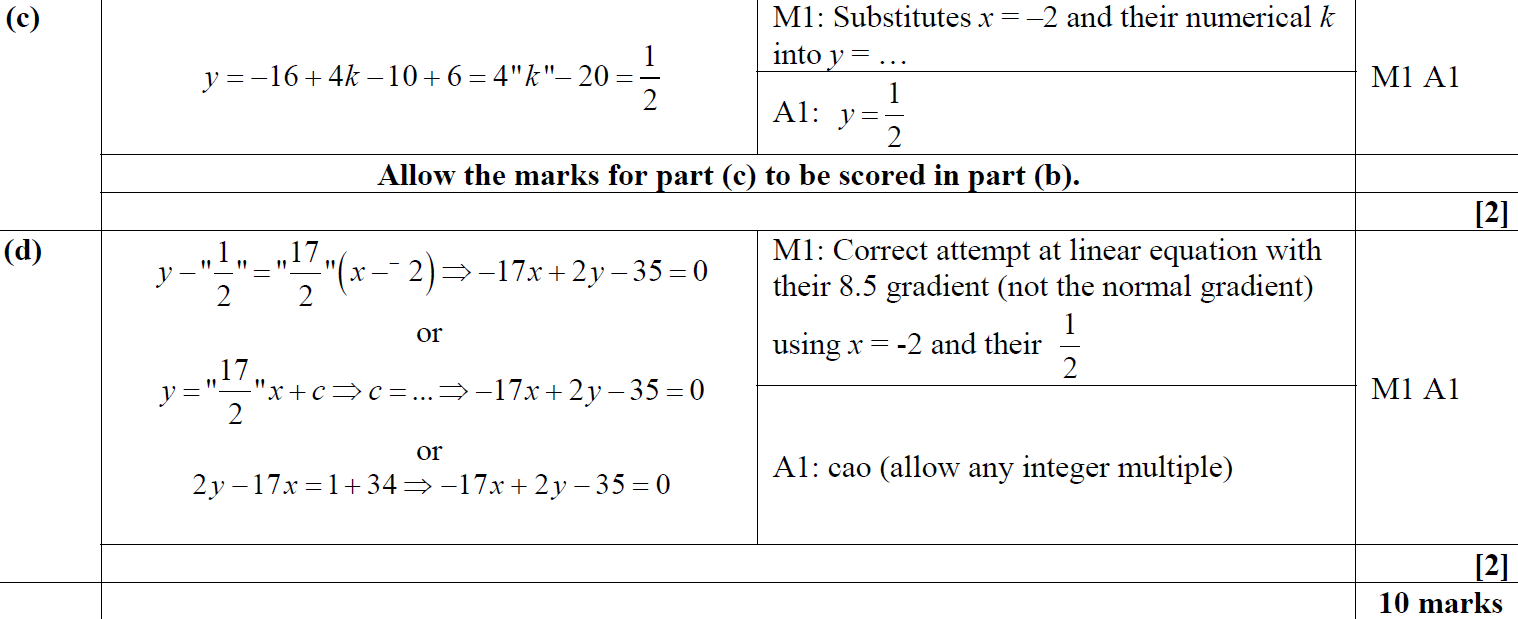 C
D
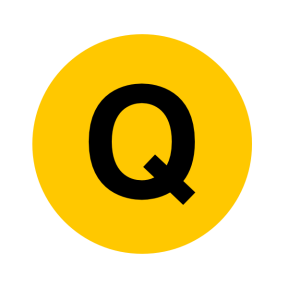 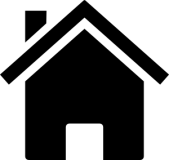 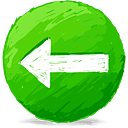 May 2017
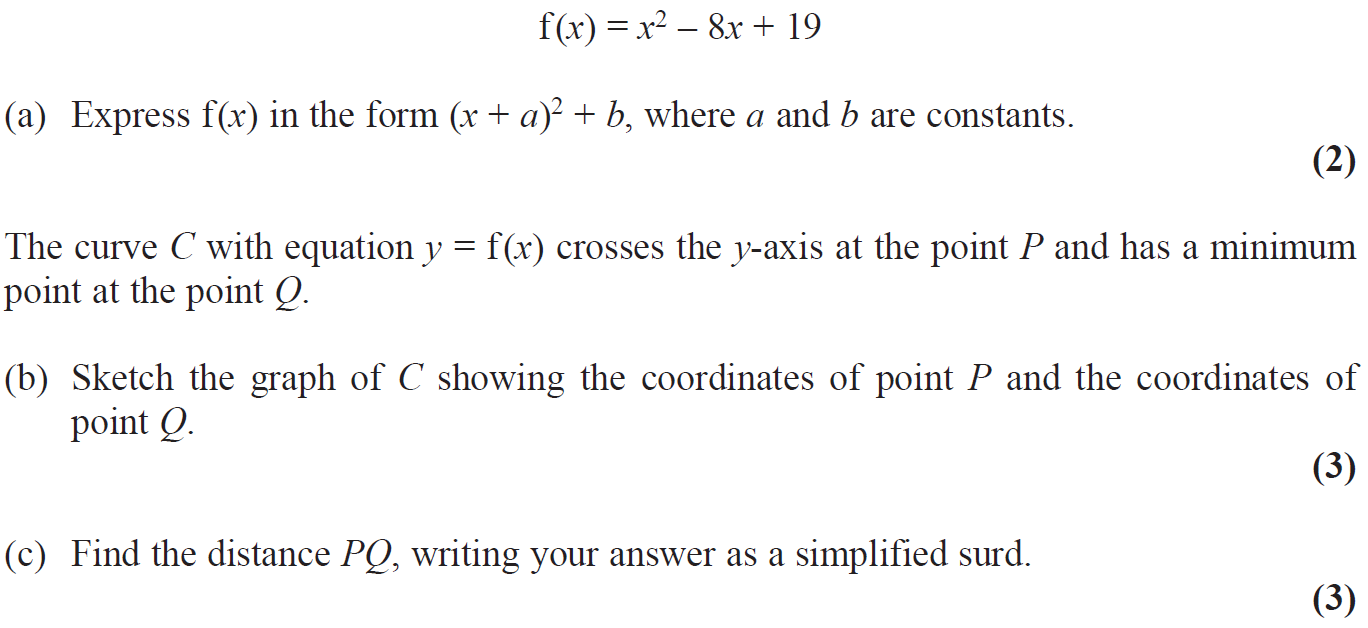 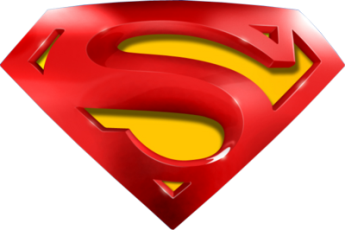 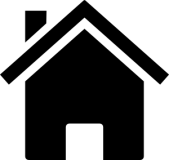 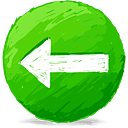 May 2017
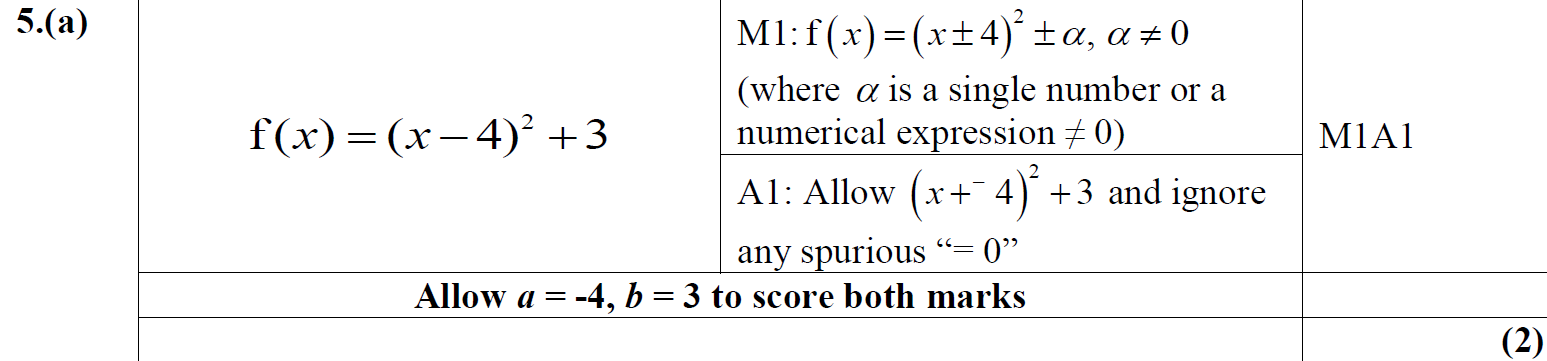 A
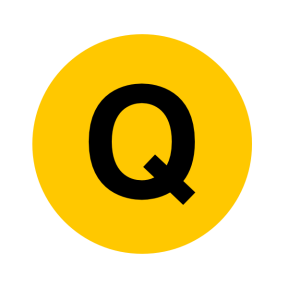 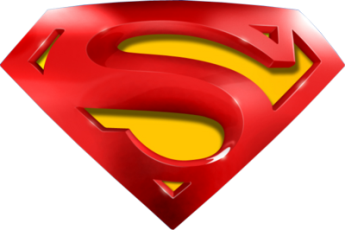 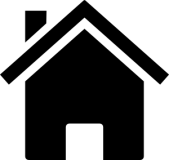 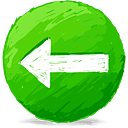 May 2017
B
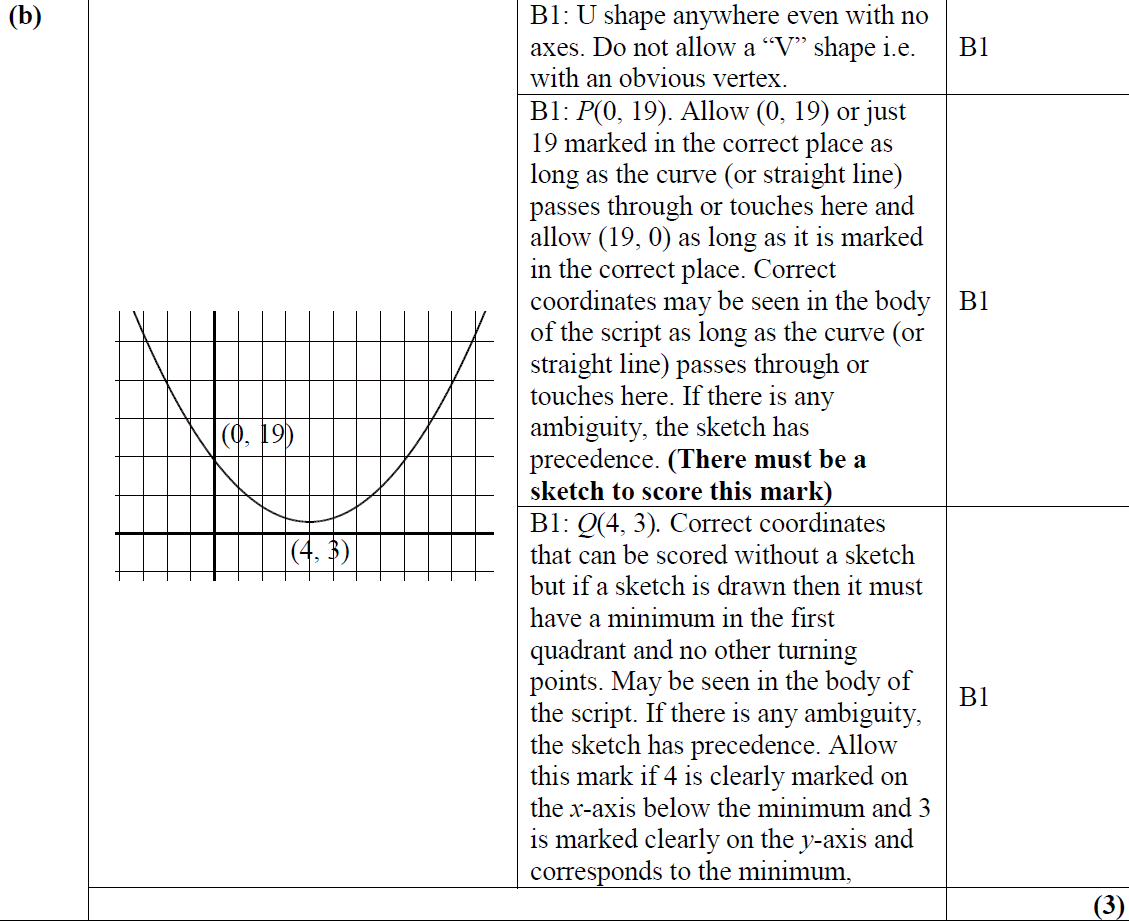 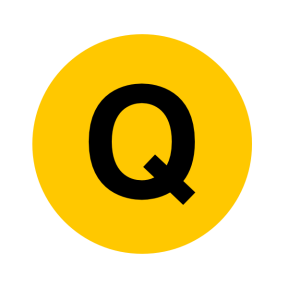 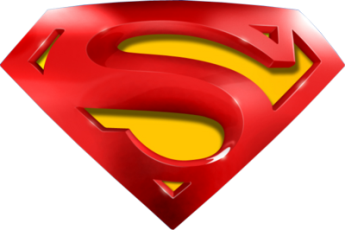 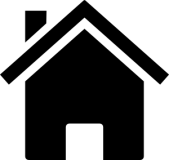 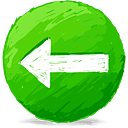 May 2017
C
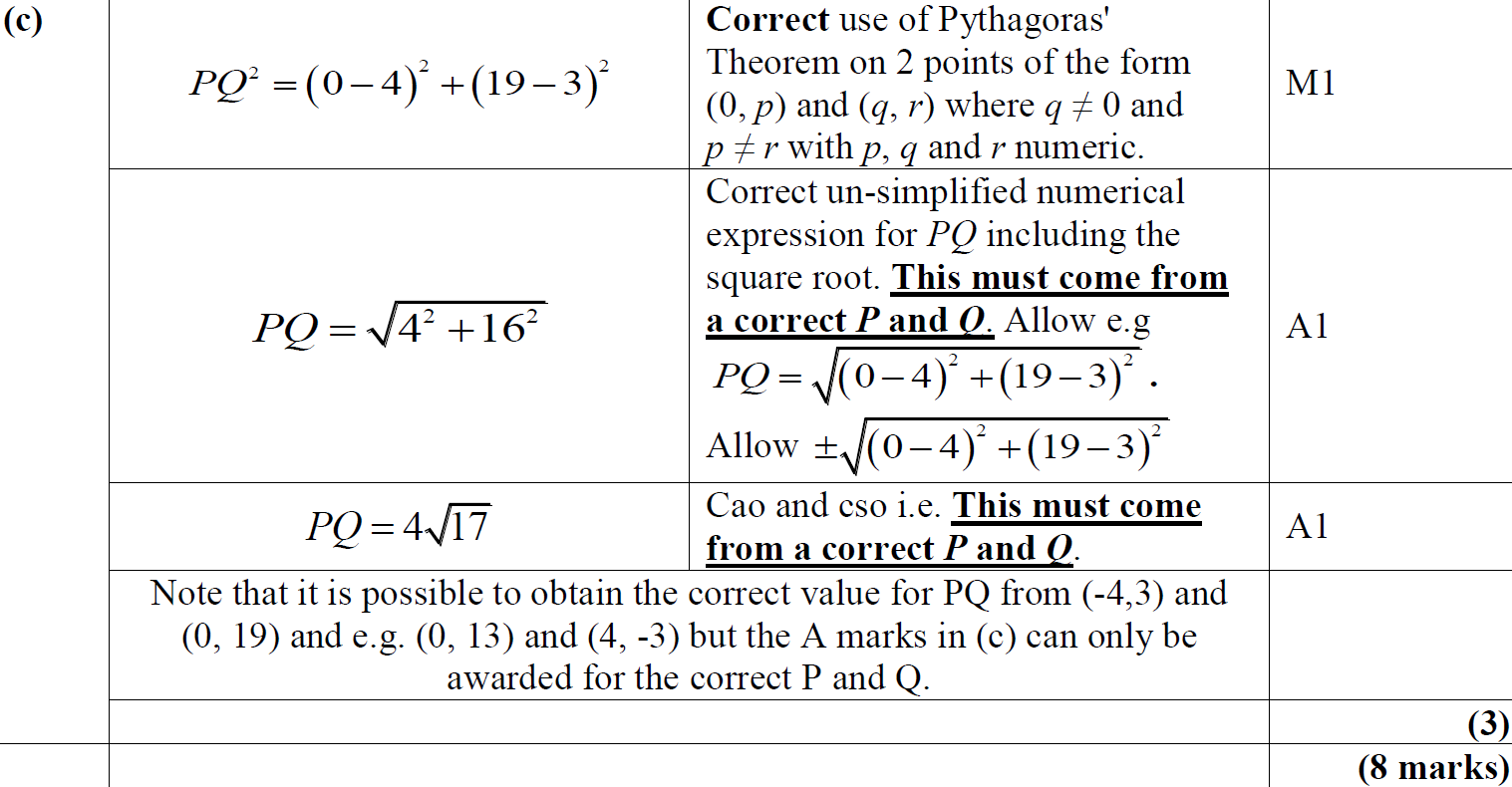 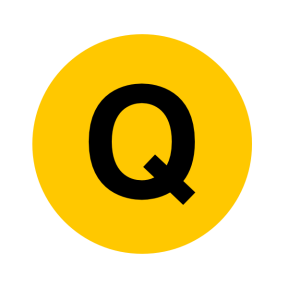 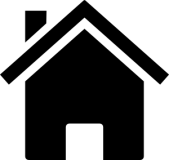 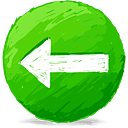 May 2017
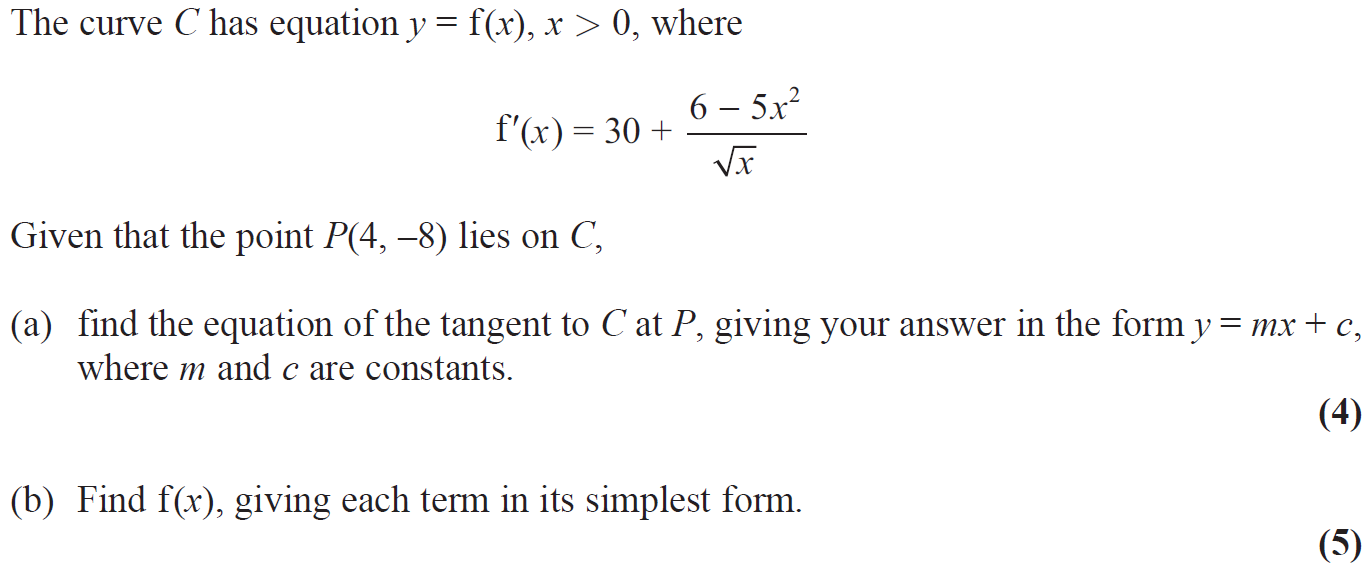 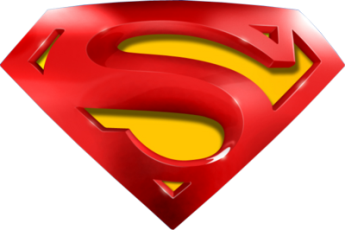 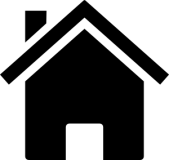 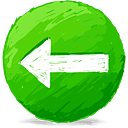 May 2017
A
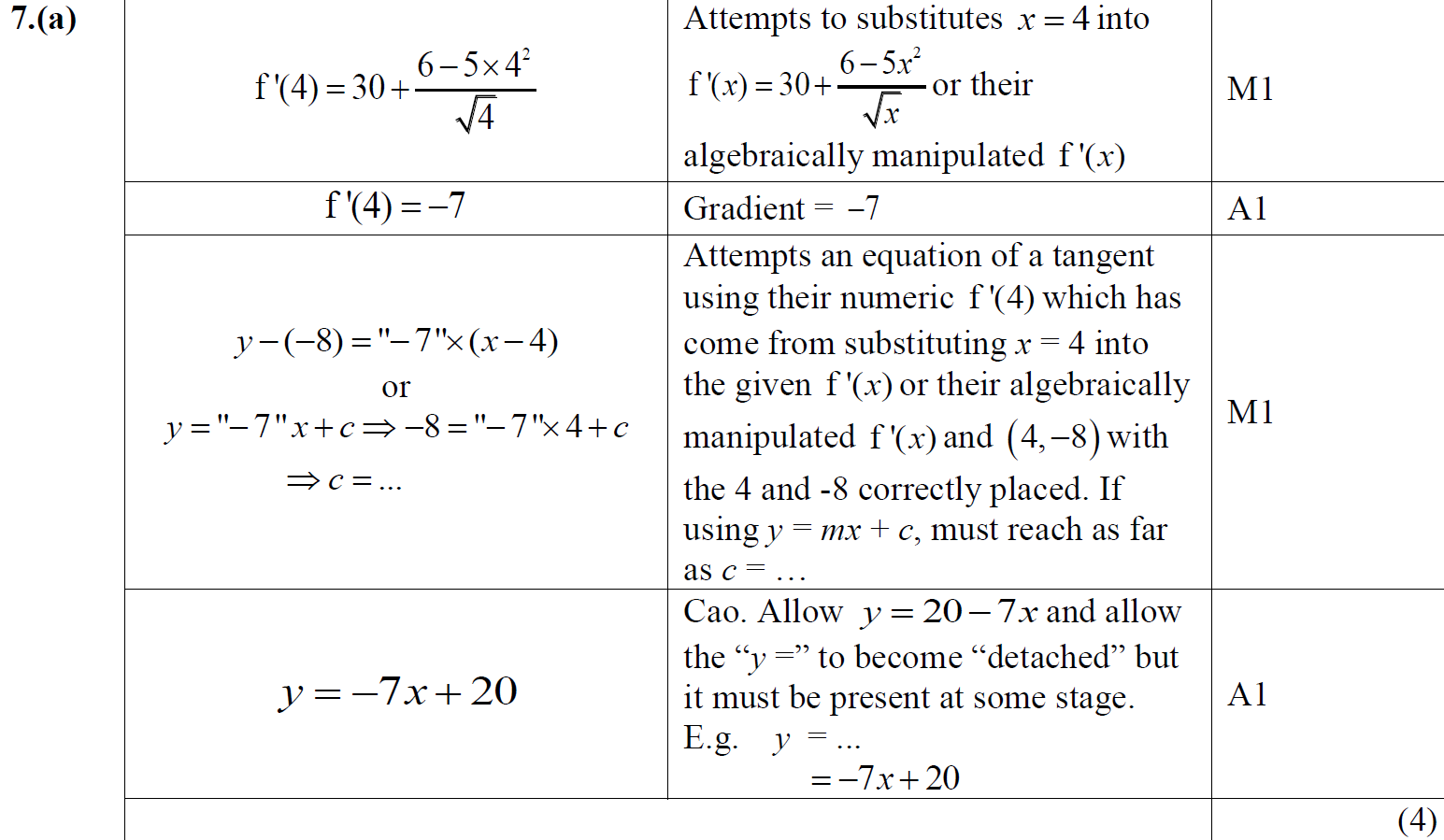 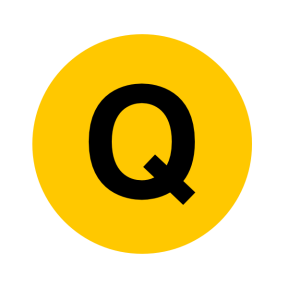 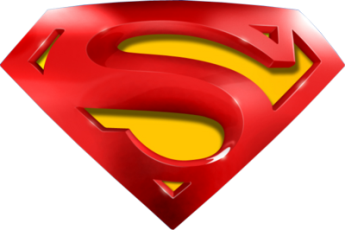 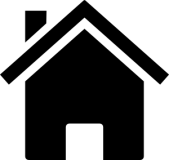 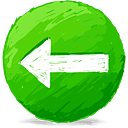 May 2017
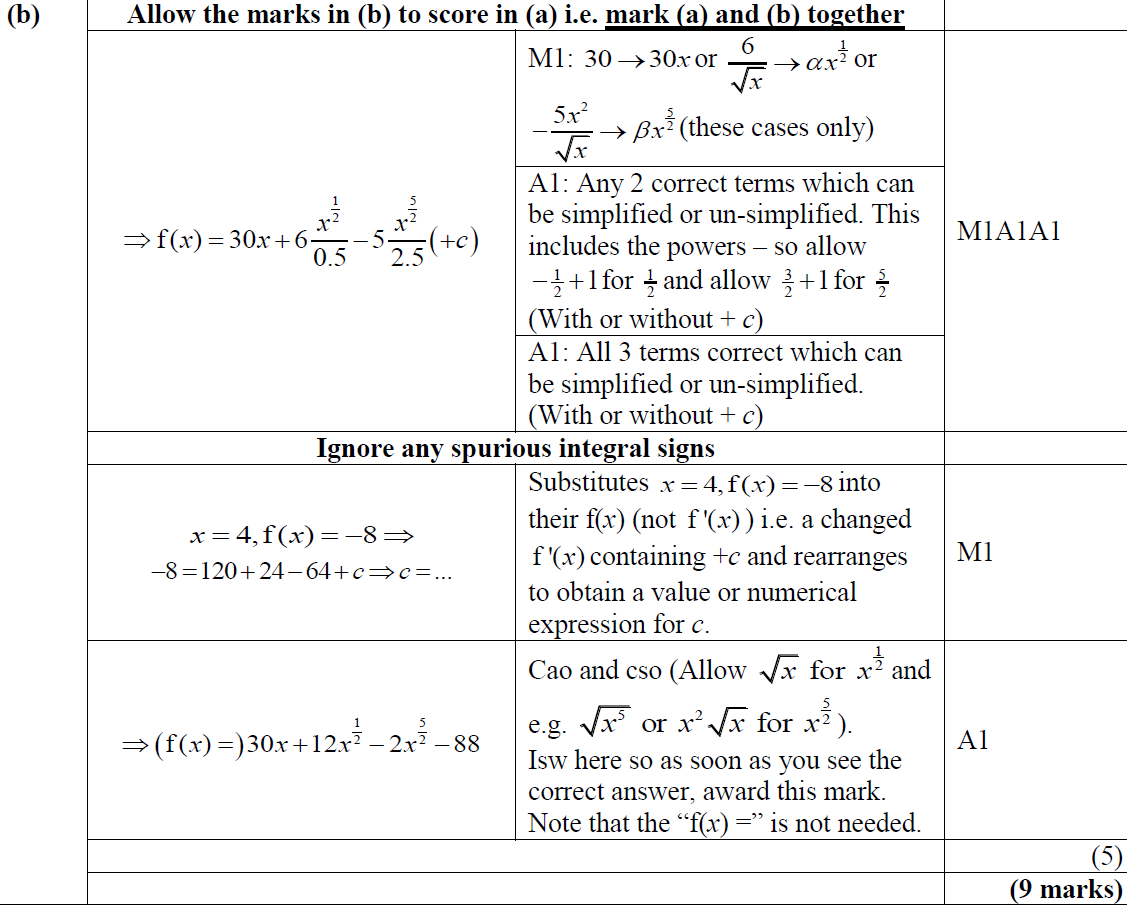 B
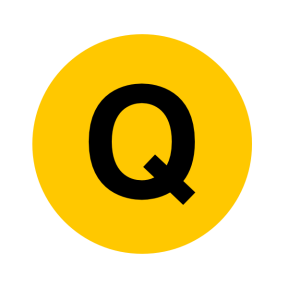 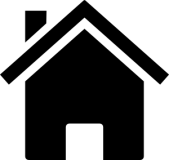 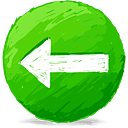 May 2017
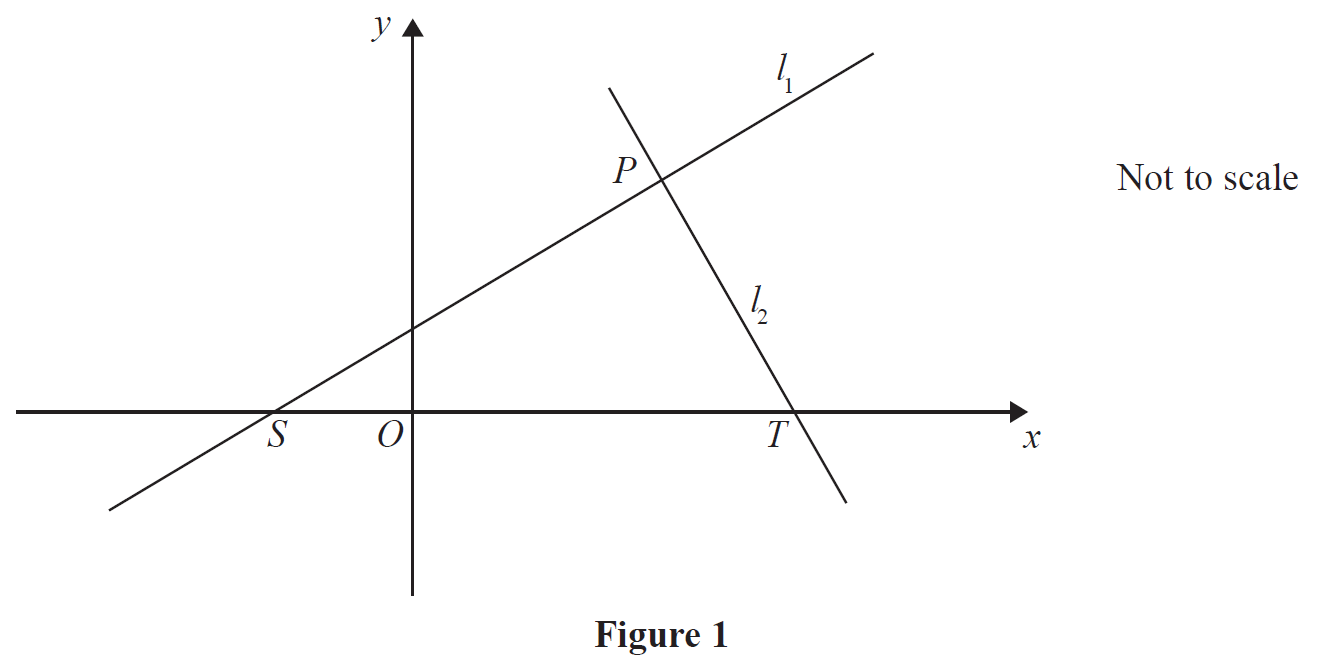 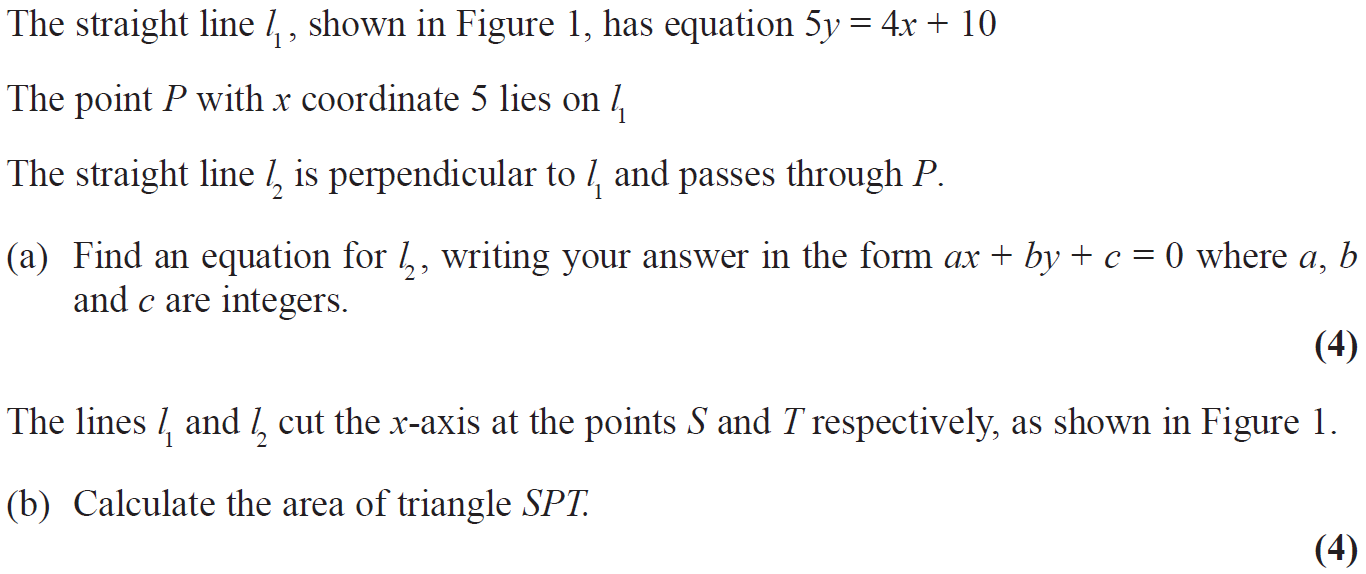 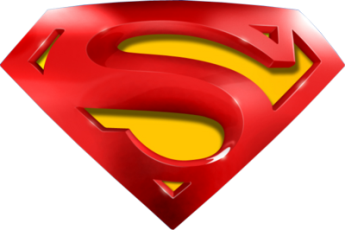 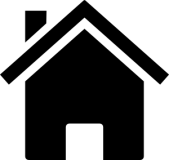 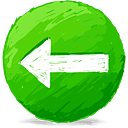 May 2017
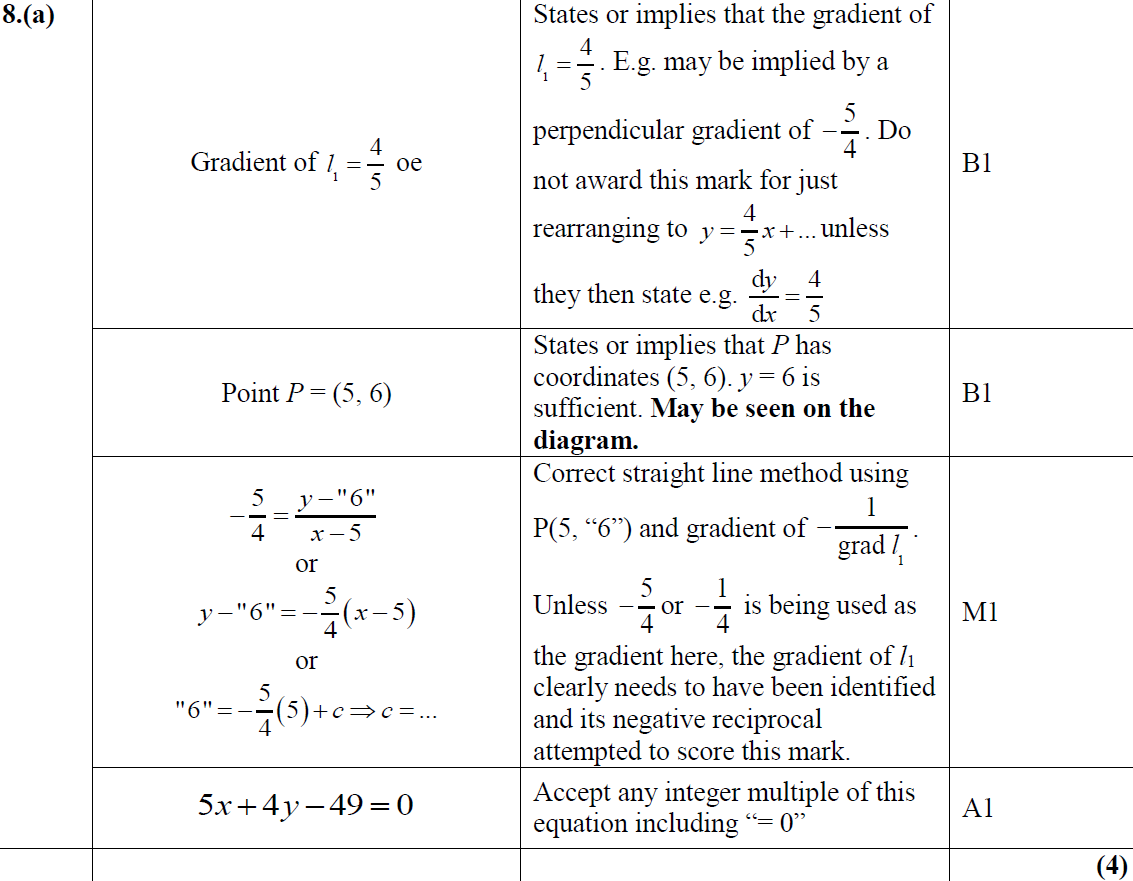 A
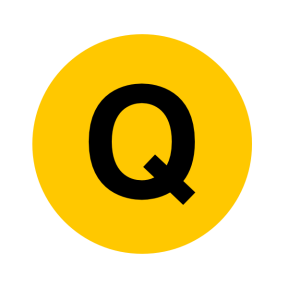 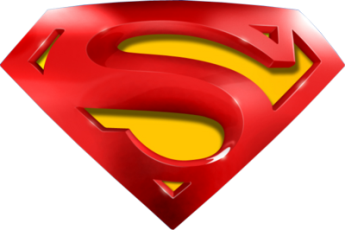 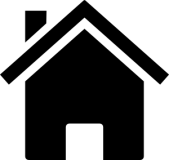 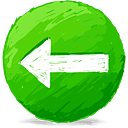 May 2017
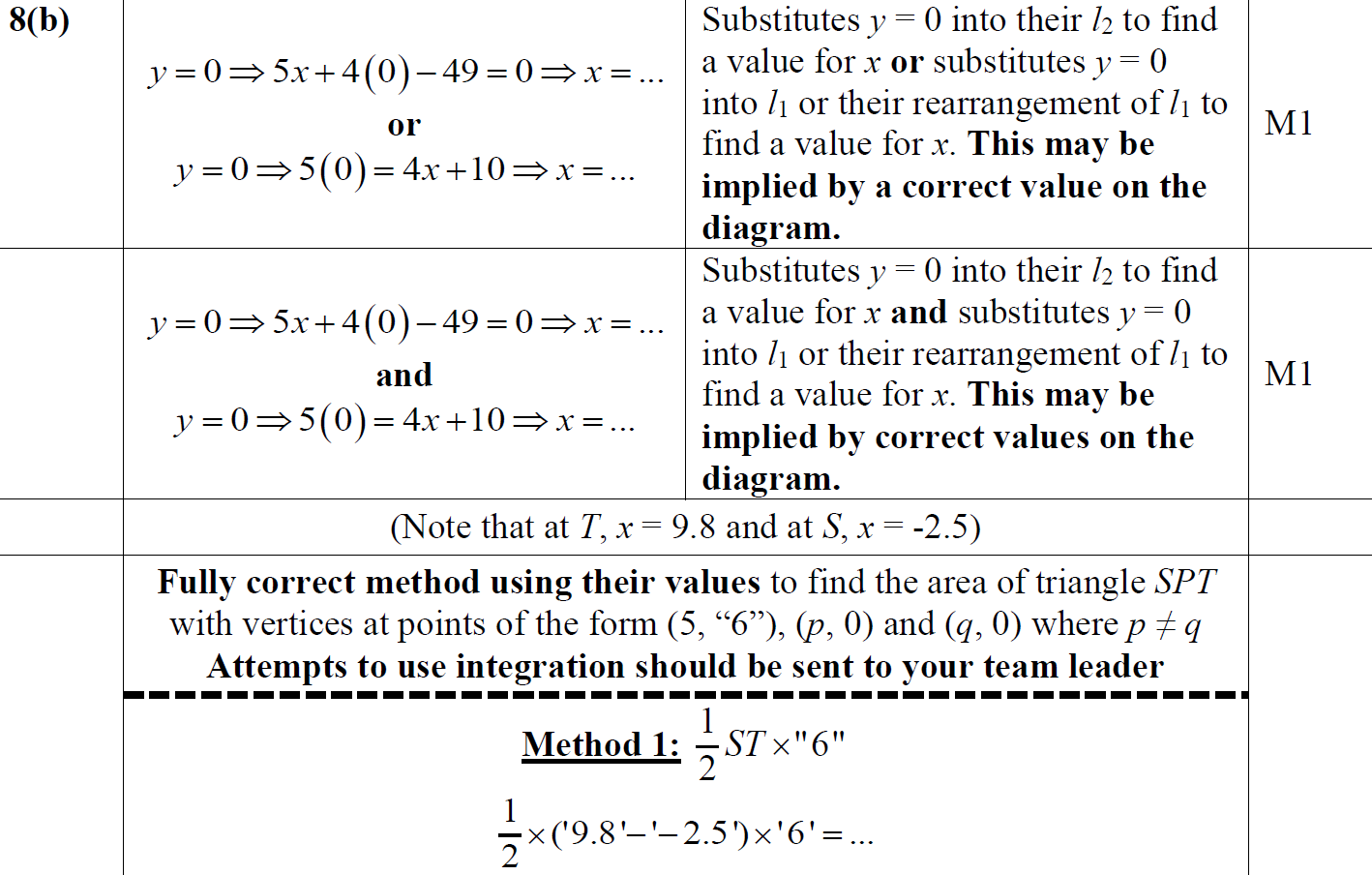 B
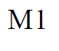 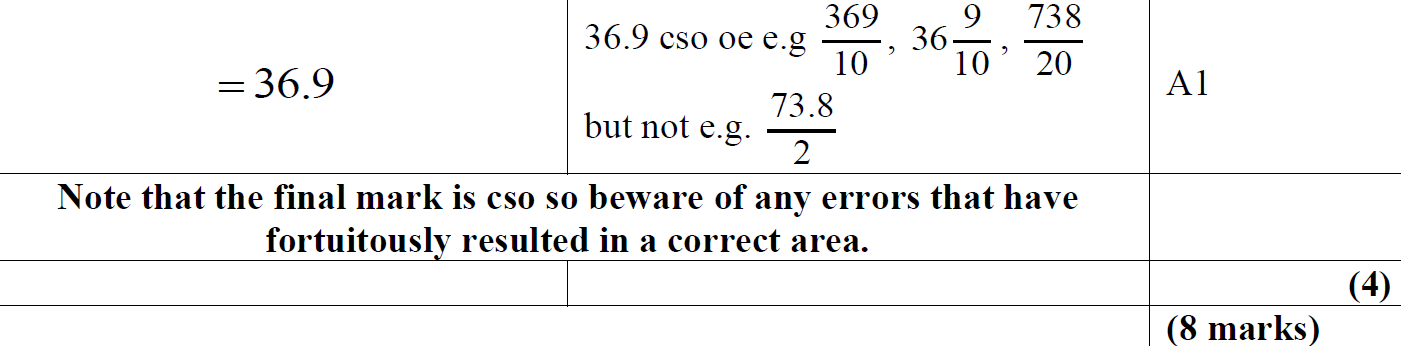 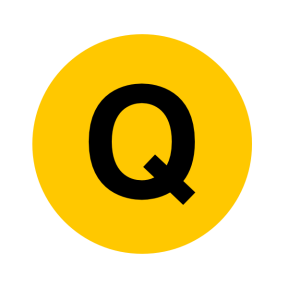 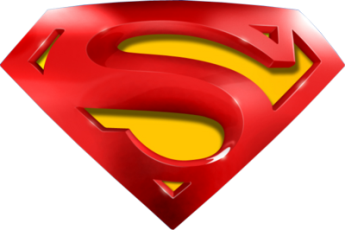 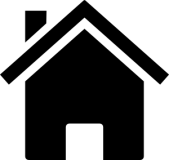 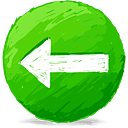 May 2017
B Alternatives
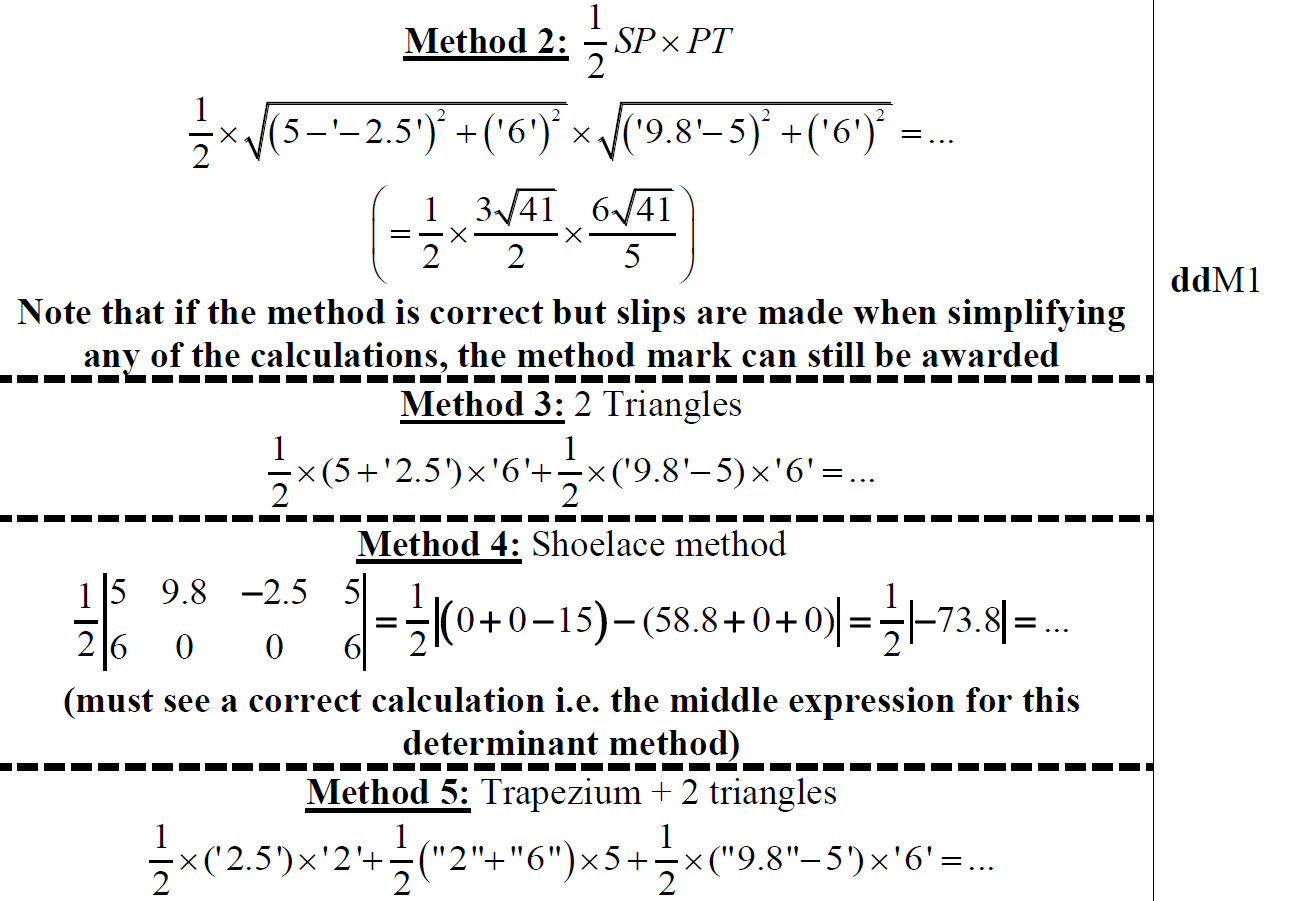 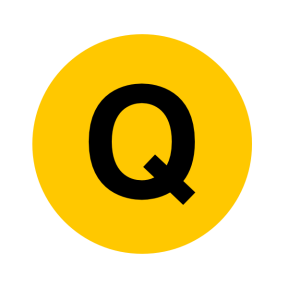 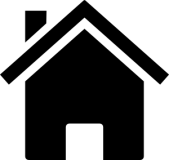 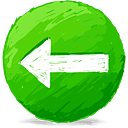 May 2018
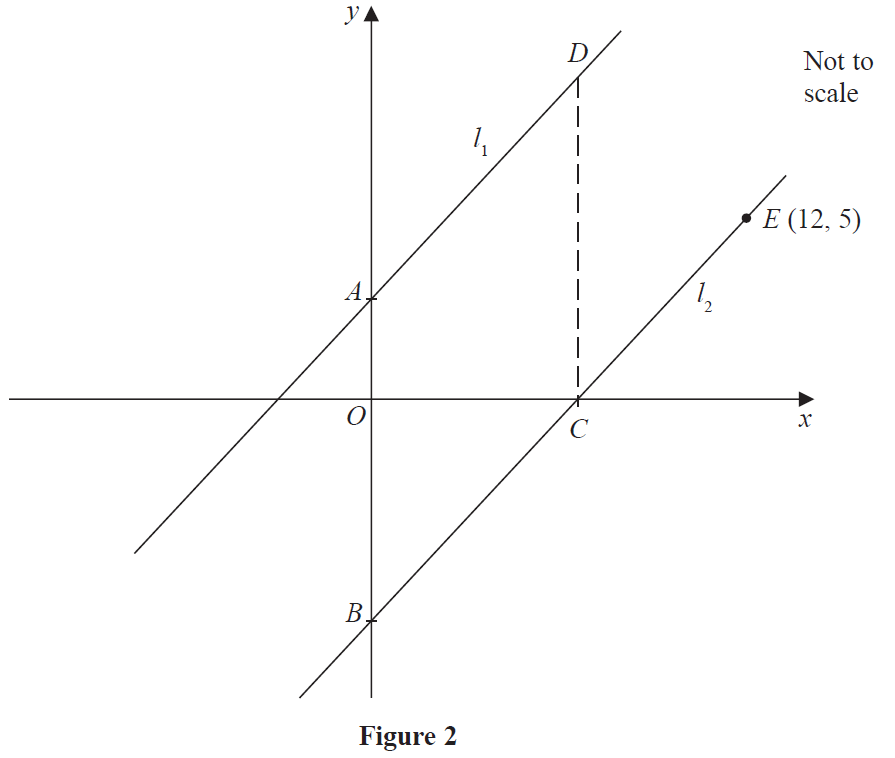 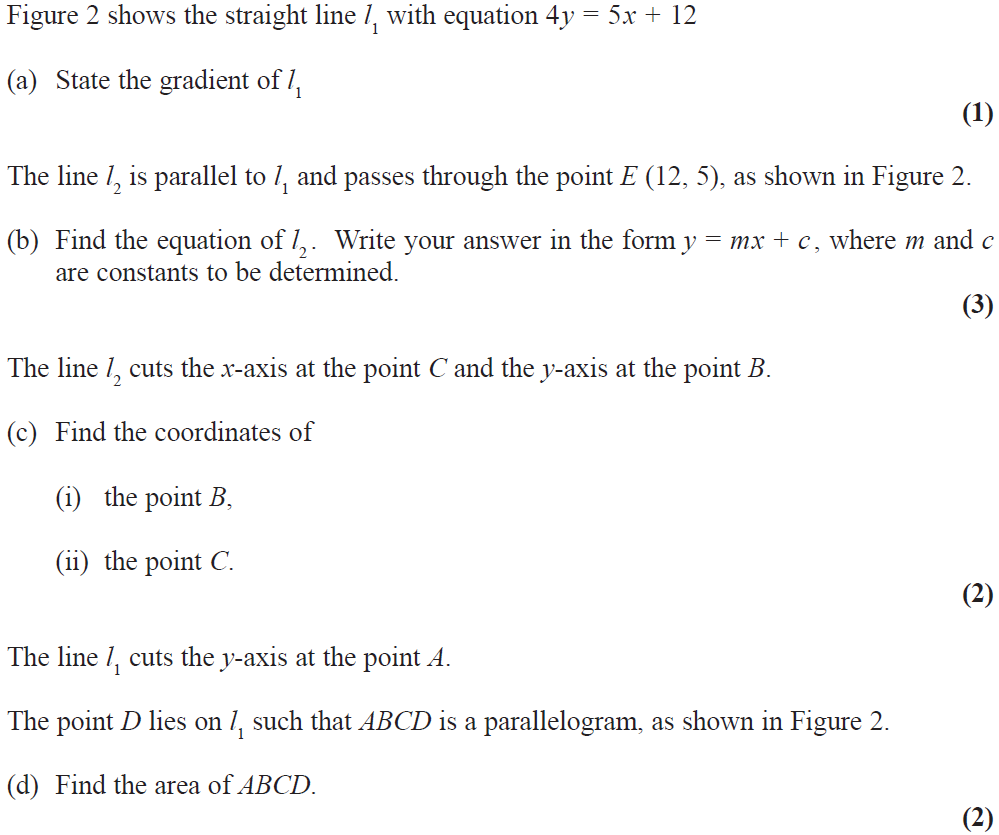 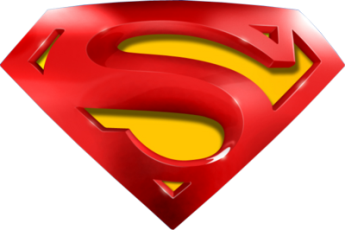 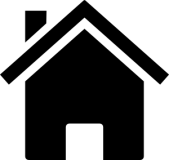 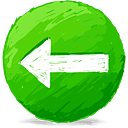 May 2018
A
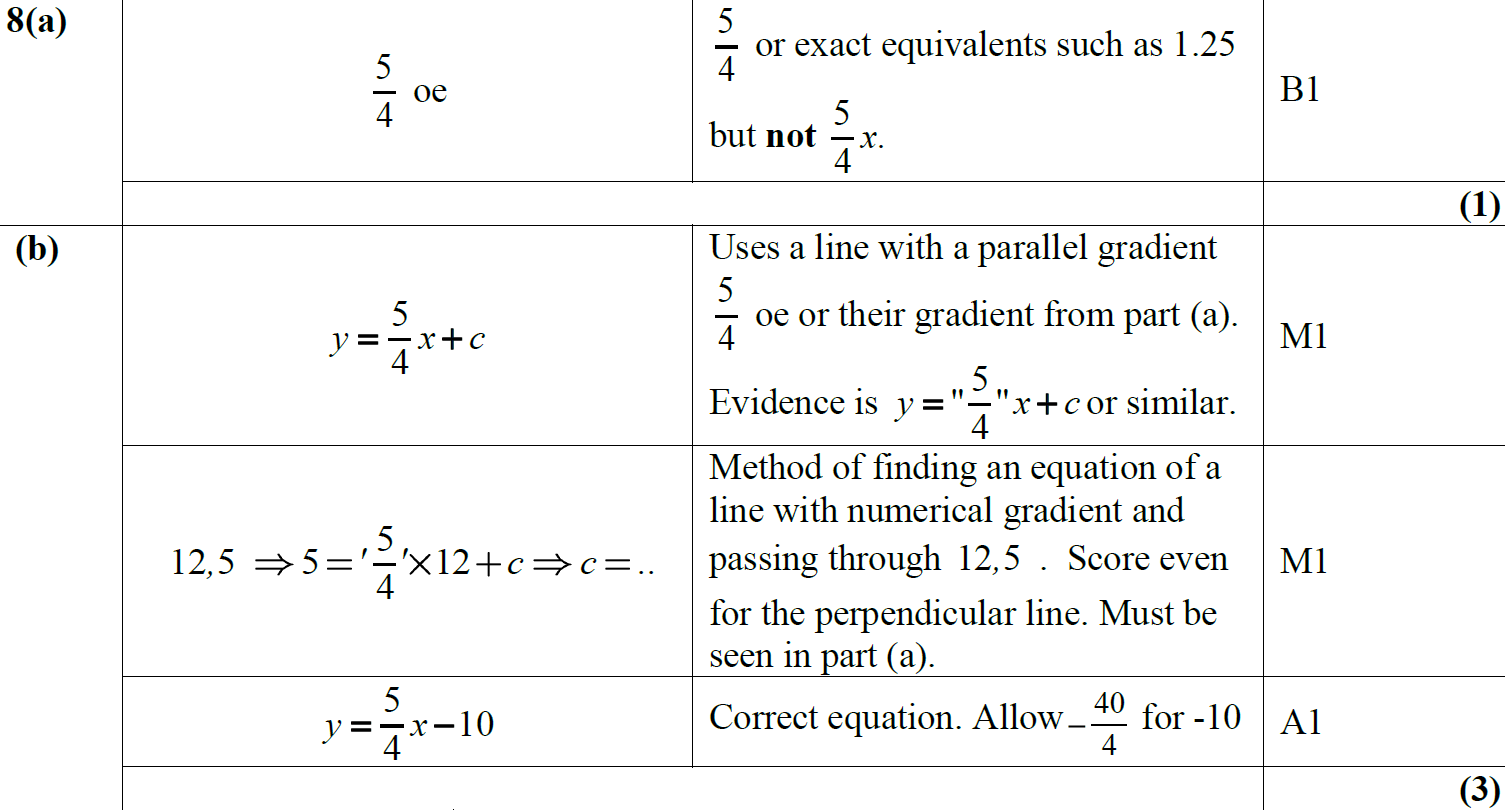 B
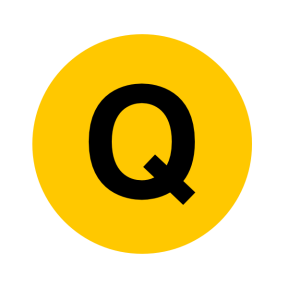 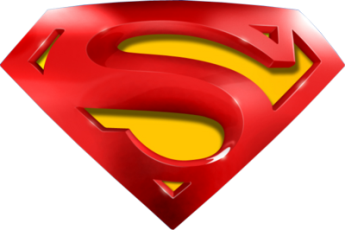 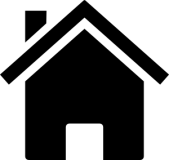 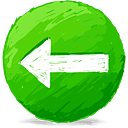 May 2018
C
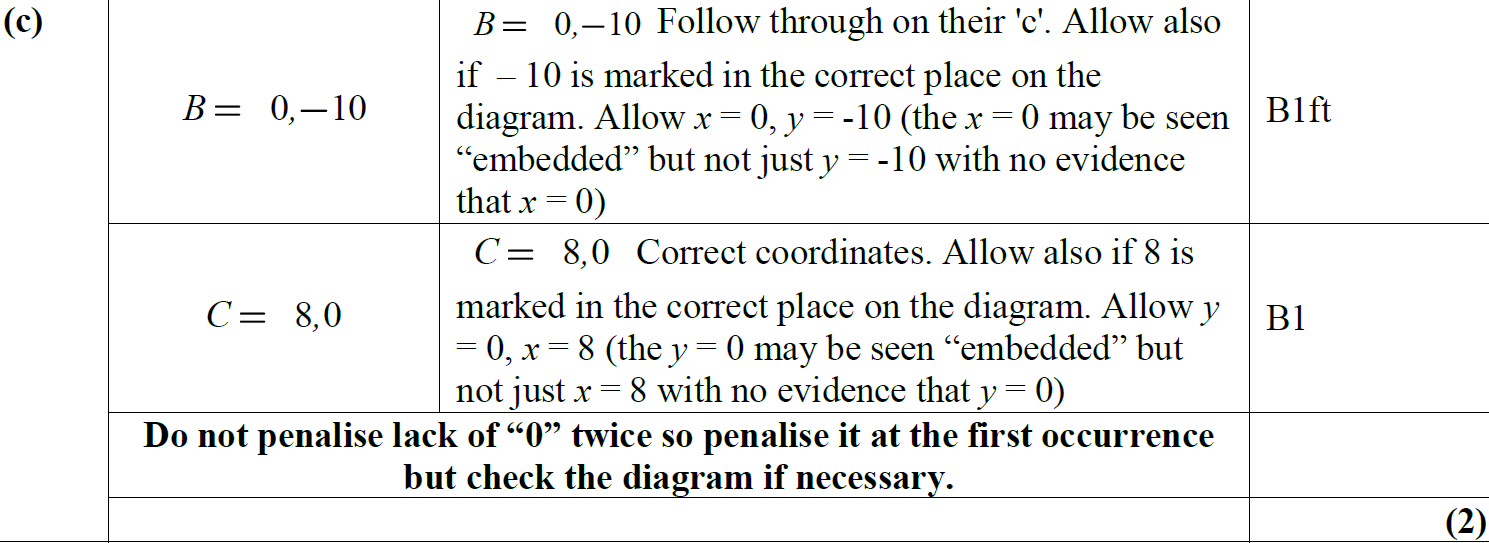 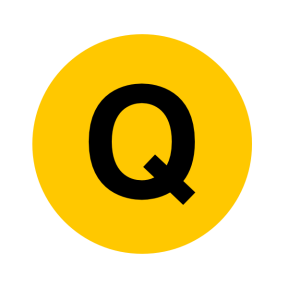 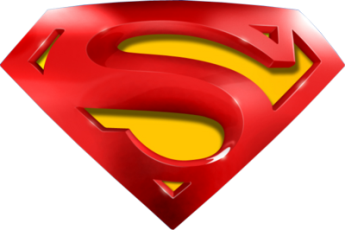 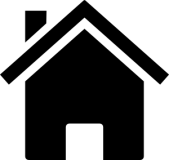 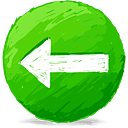 May 2018
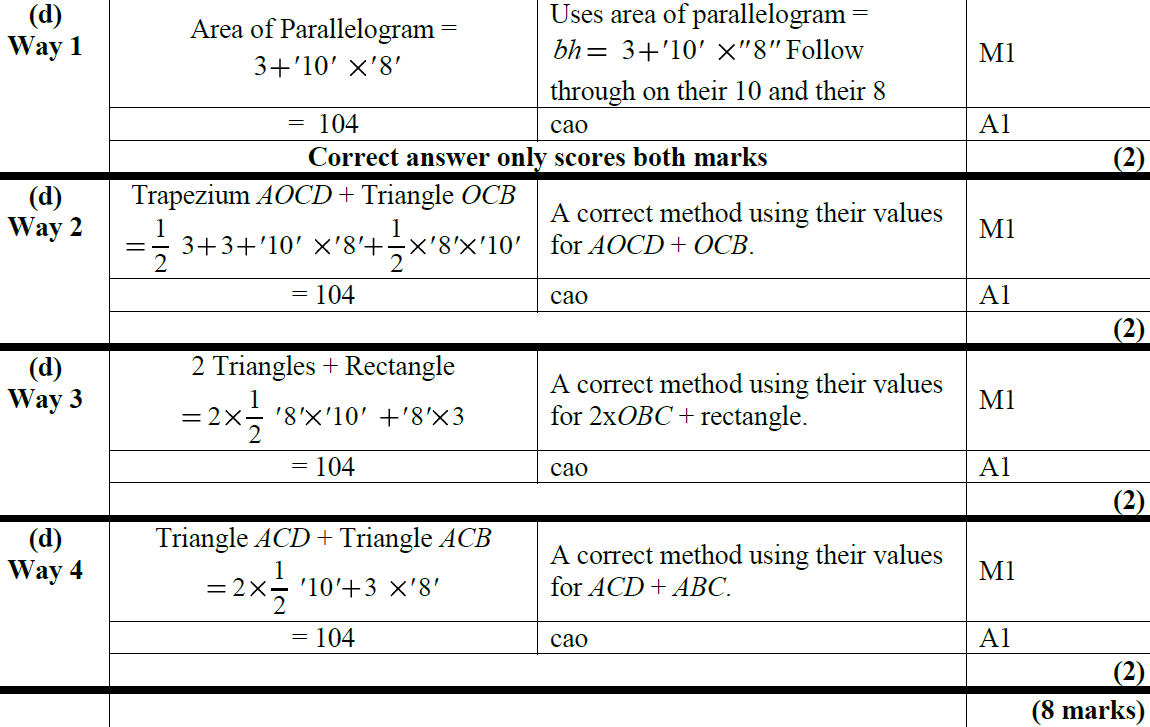 D
D Alternative 1
D Alternative 2
D Alternative 3
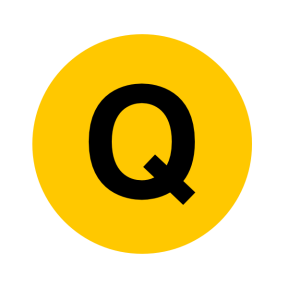 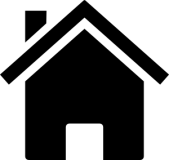 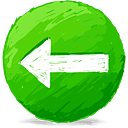 Old Spec Q’s
Coordinate Geometry
with Circles
Practice A (i)
Specimen  (i)
2018 (ii)
Practice A (ii)
Specimen  (ii)
Specimen  (iii)
Practice B (i)
Practice B (ii)
SAM (i)
Practice C (i)
SAM (ii)
Practice C (ii)
SAM (iii)
Practice D
2018 (i)
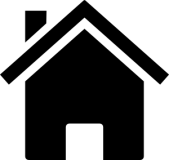 Practice A
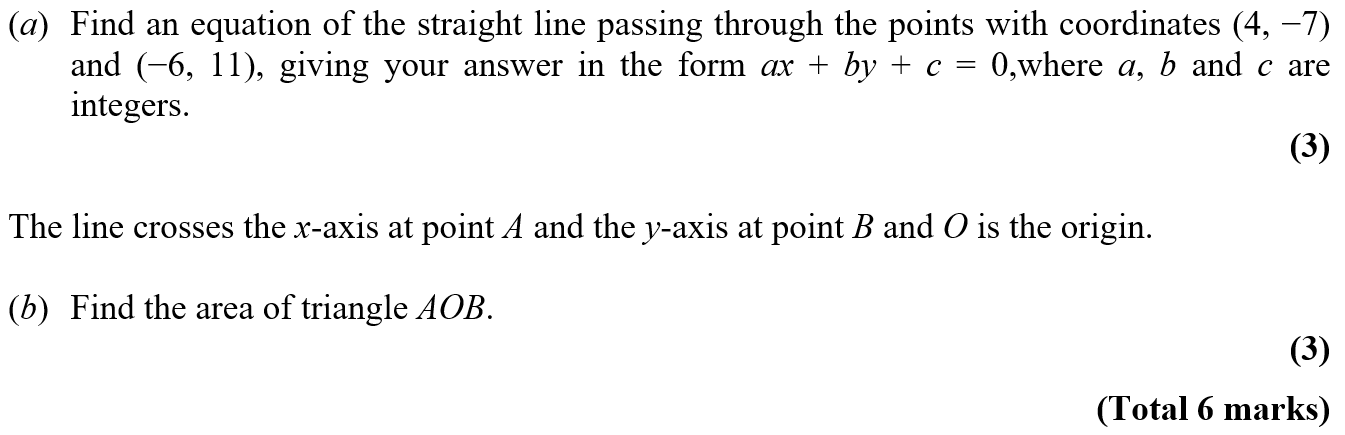 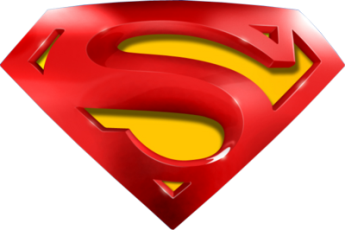 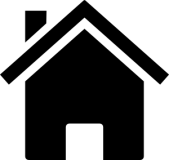 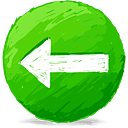 Practice A
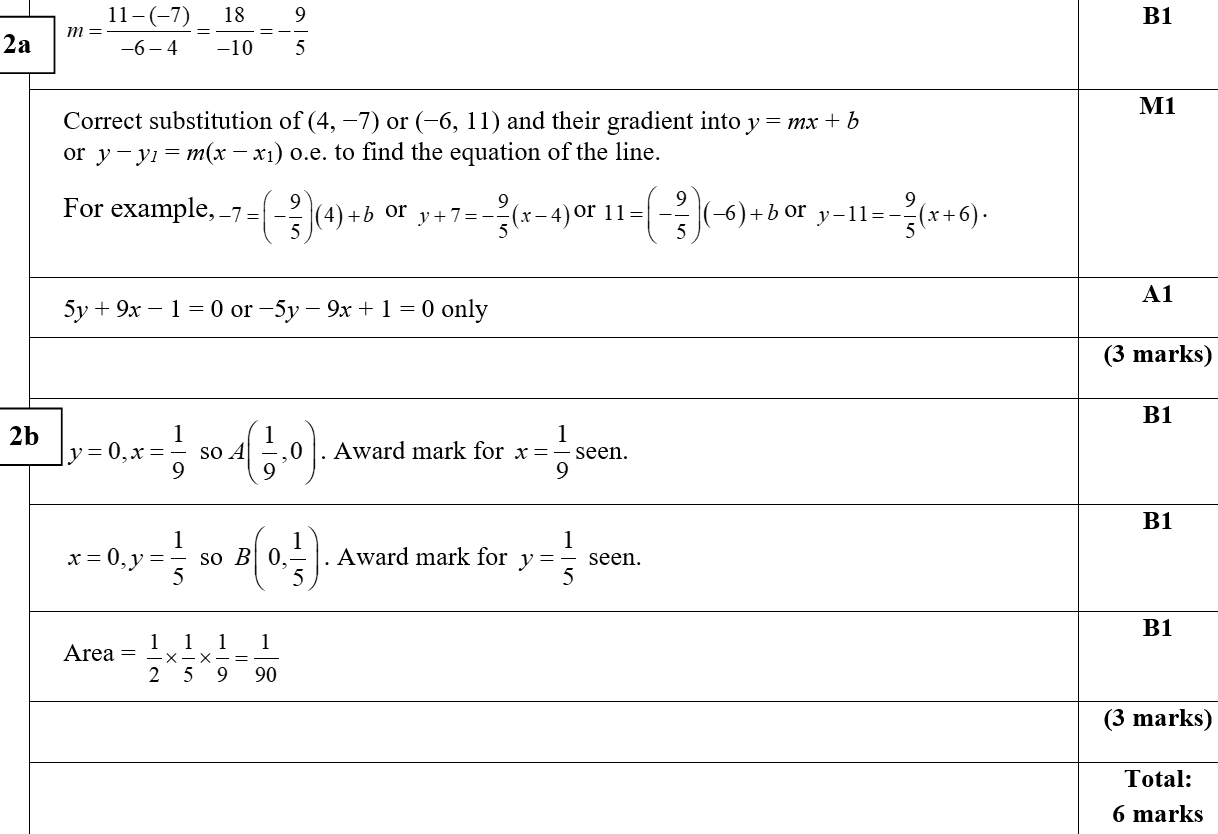 A
B
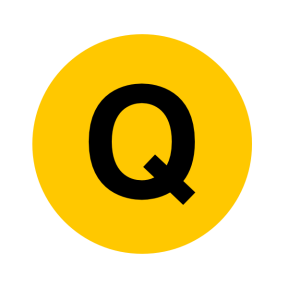 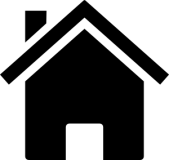 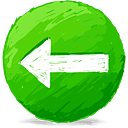 Practice A
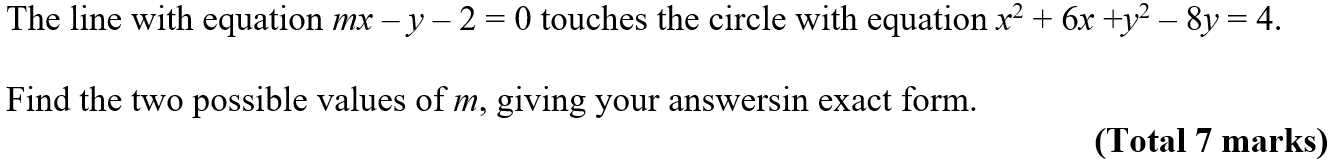 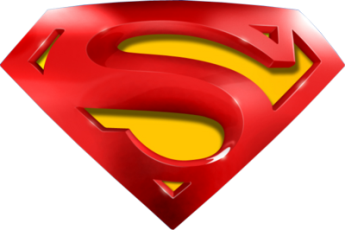 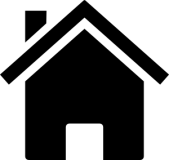 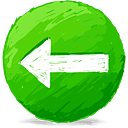 Practice A
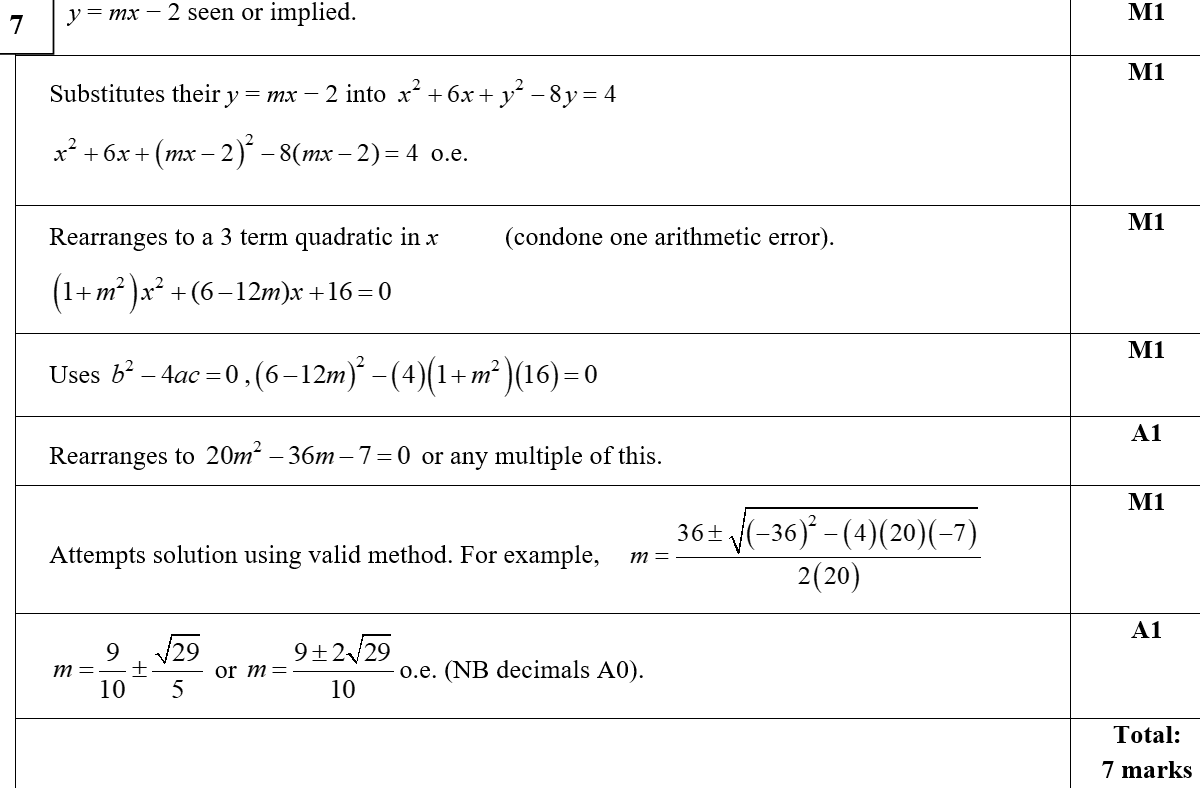 A
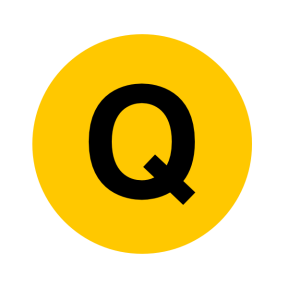 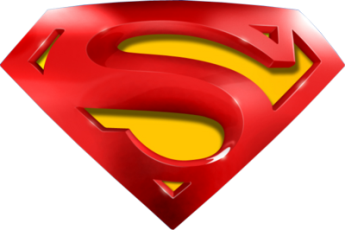 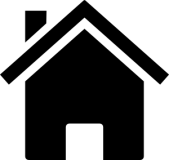 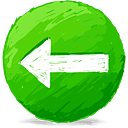 Practice A
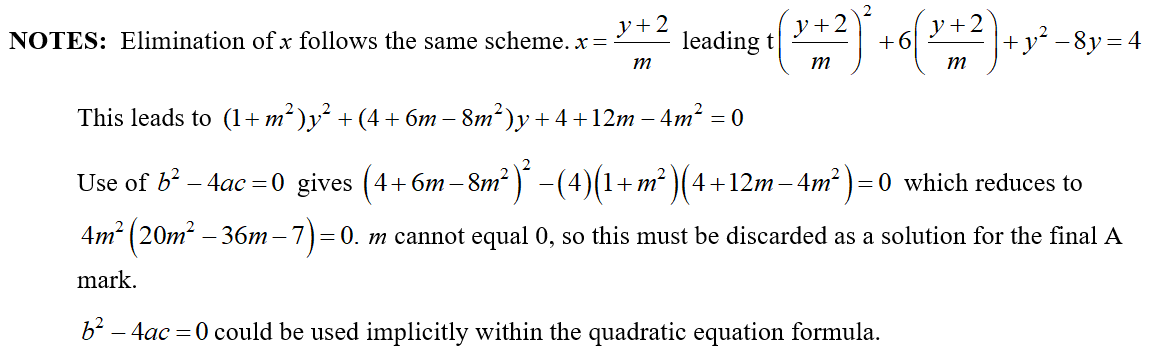 A notes
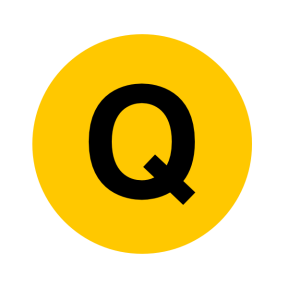 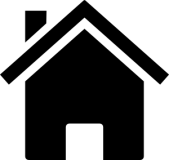 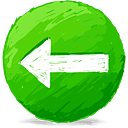 Practice B
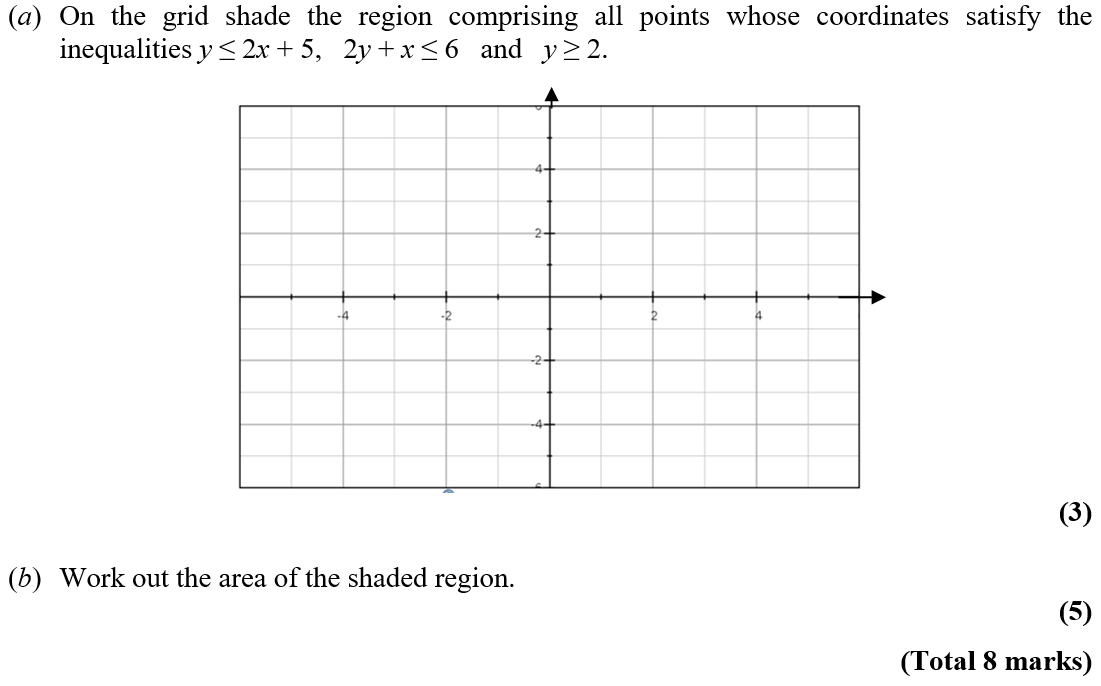 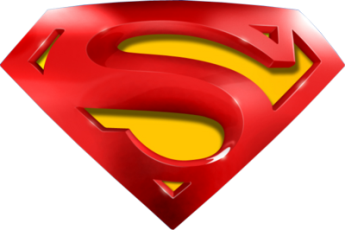 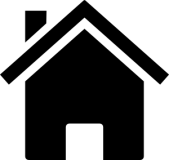 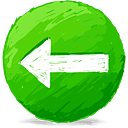 Practice B
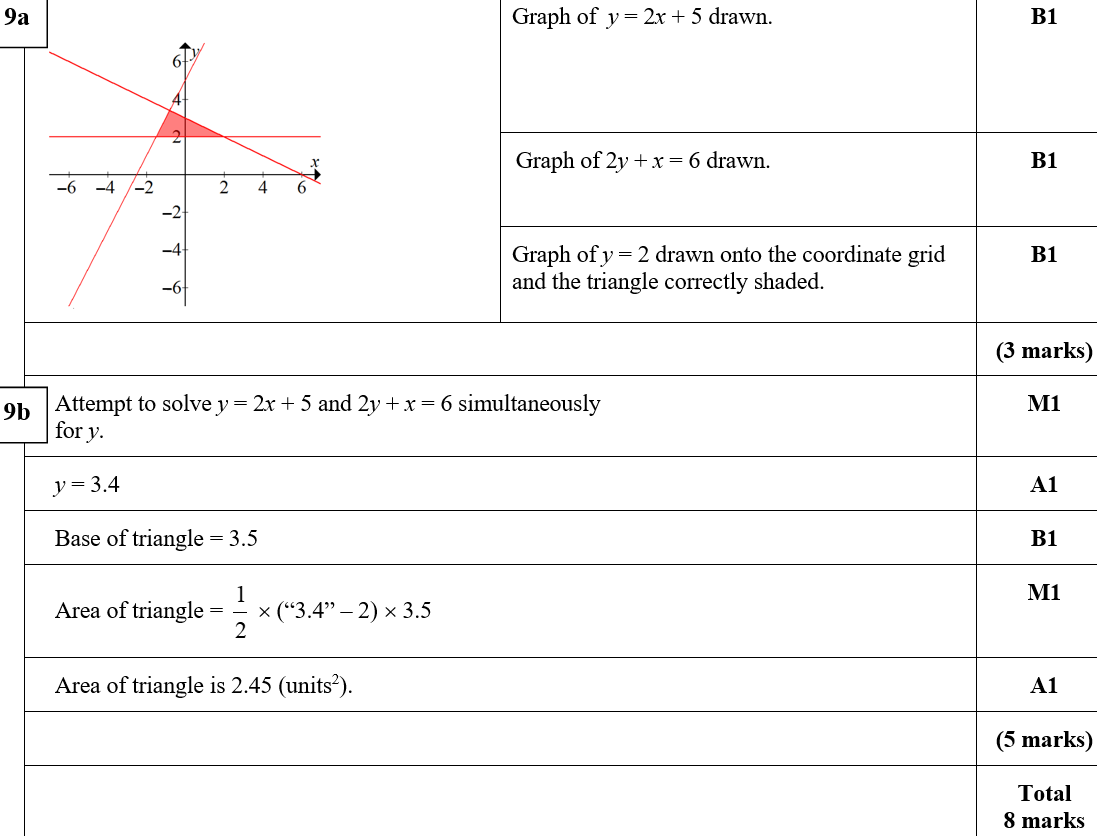 A
B
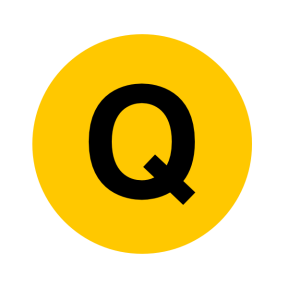 B notes
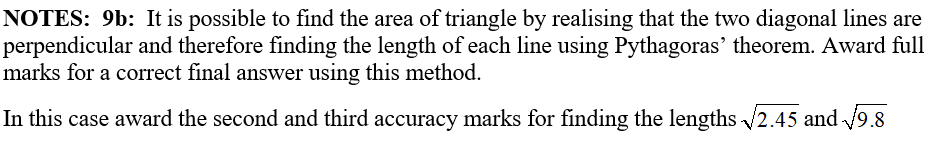 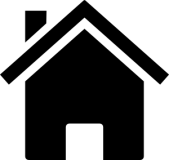 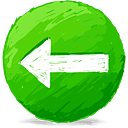 Practice B
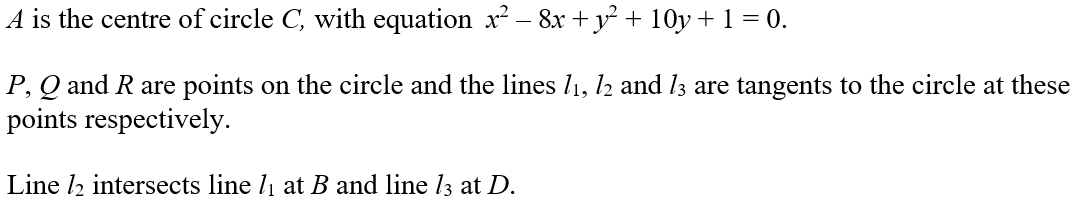 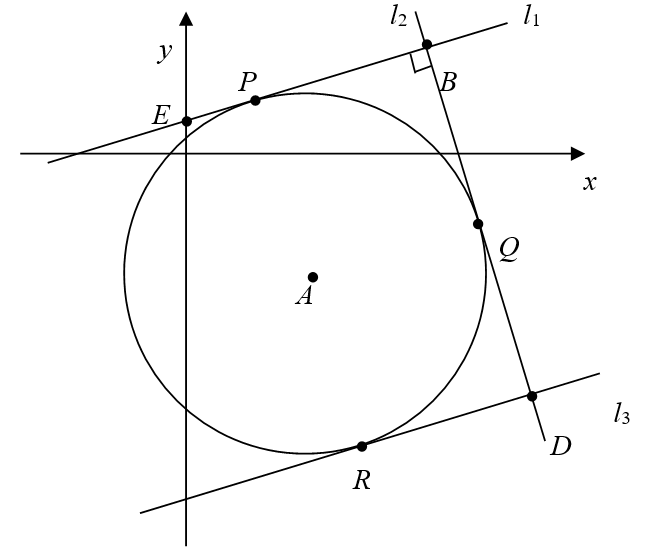 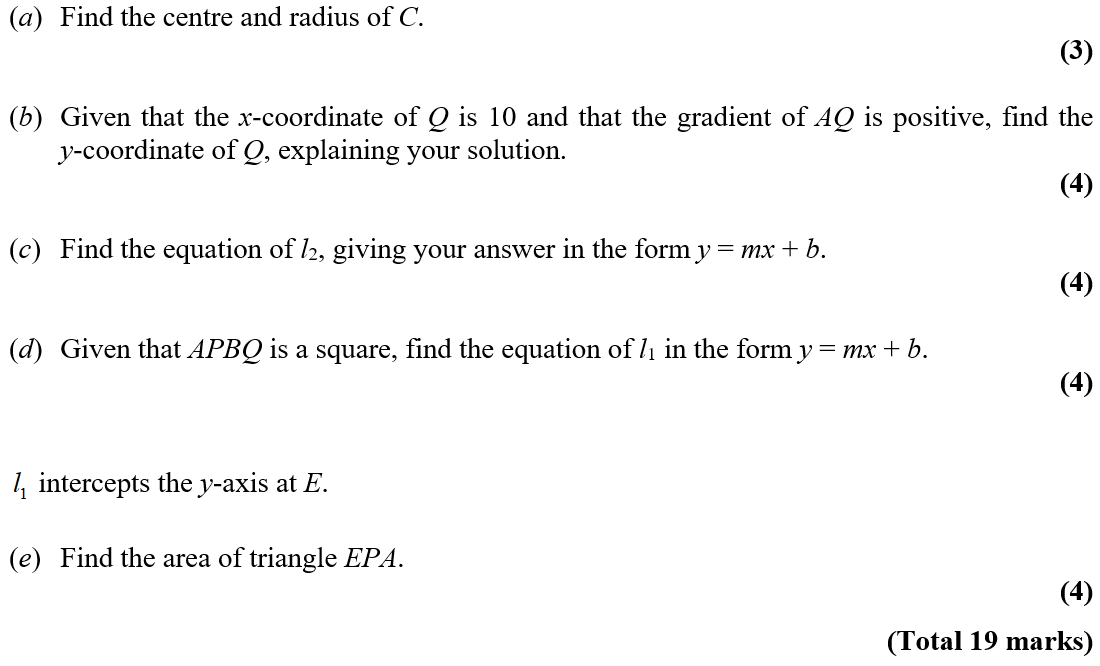 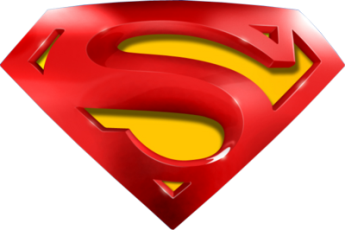 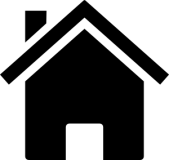 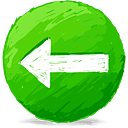 Practice B
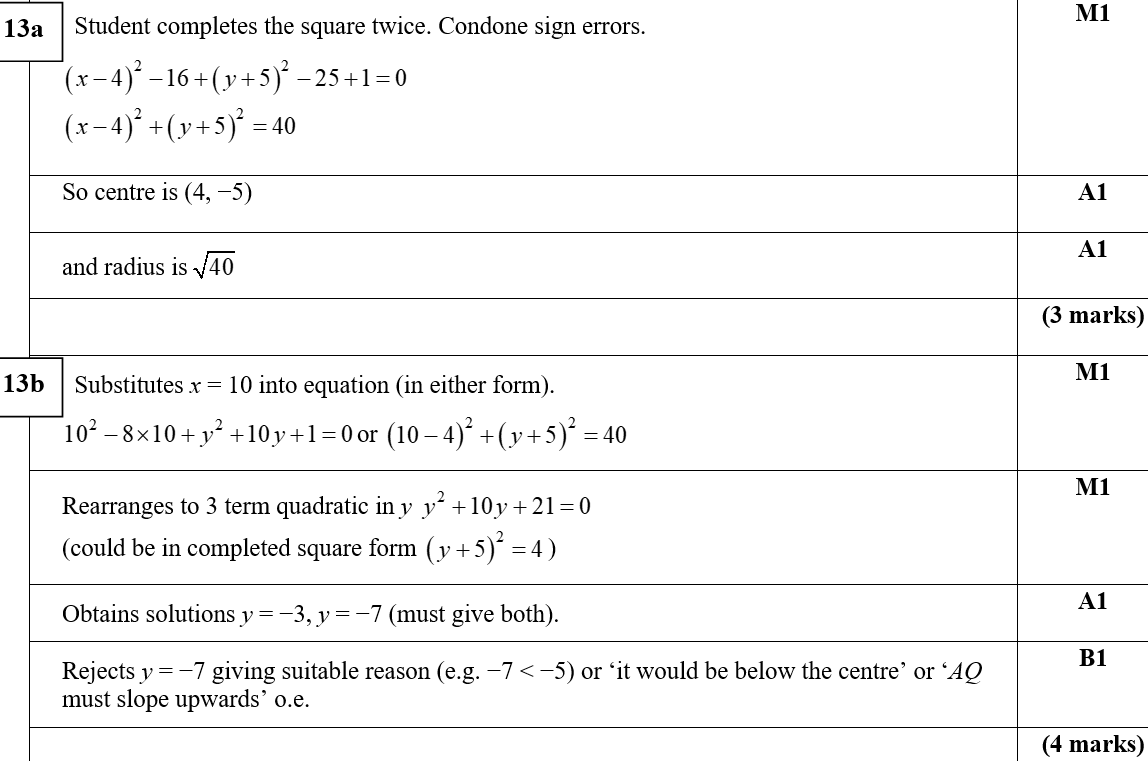 A
B
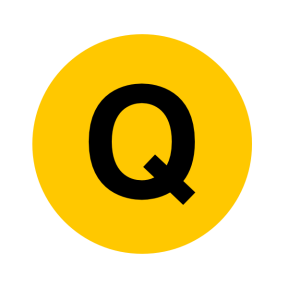 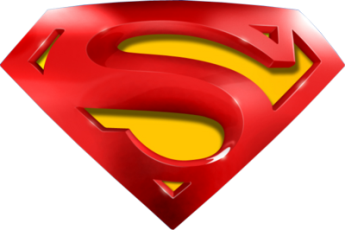 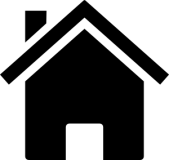 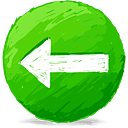 Practice B
C
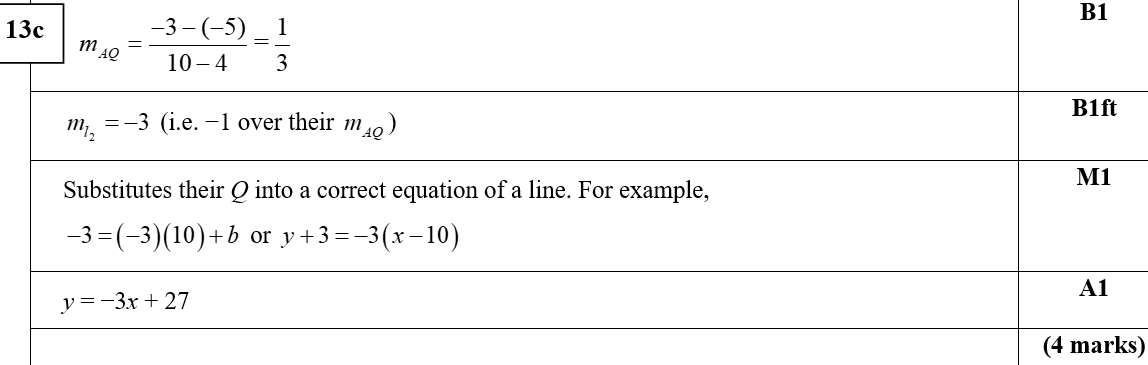 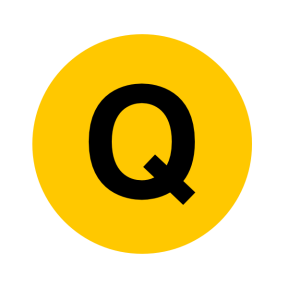 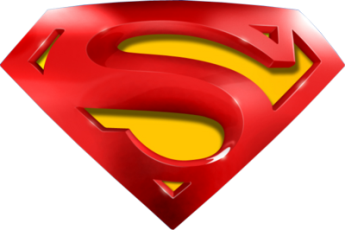 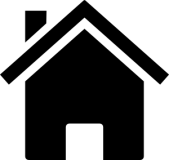 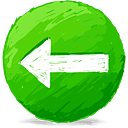 Practice B
D
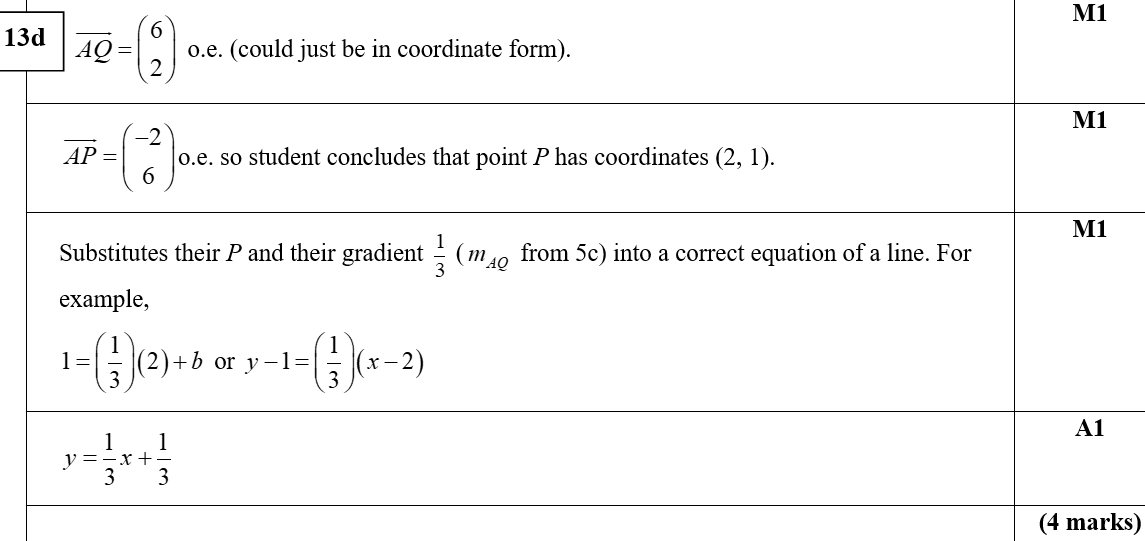 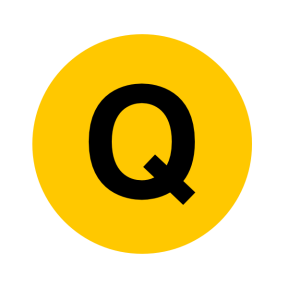 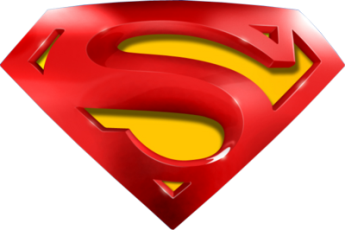 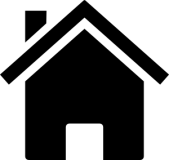 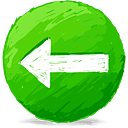 Practice B
E
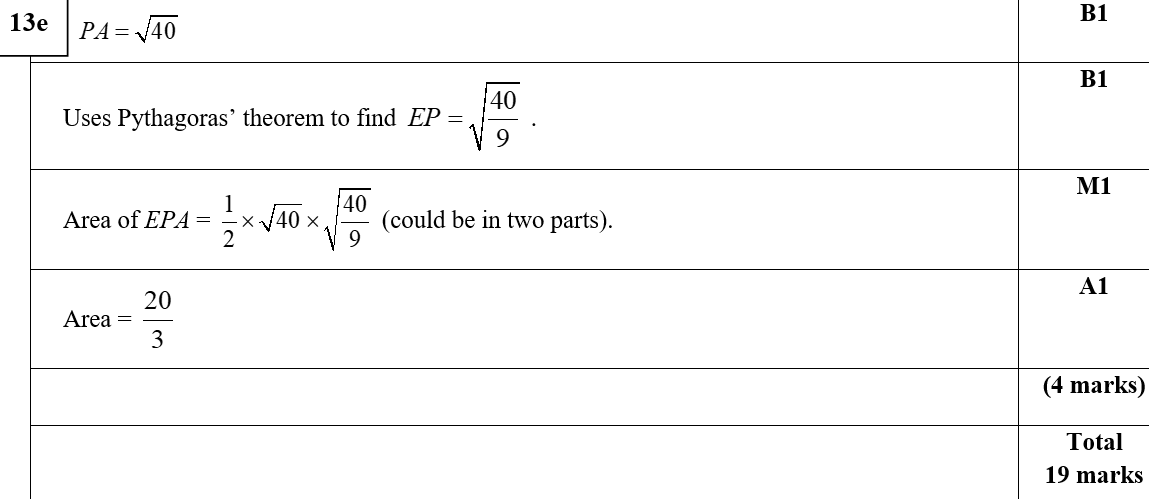 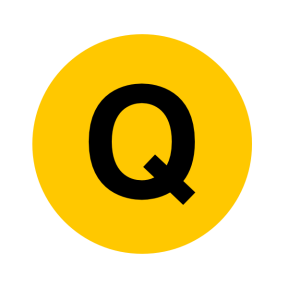 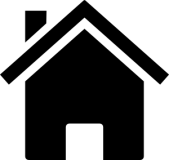 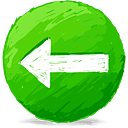 Practice C
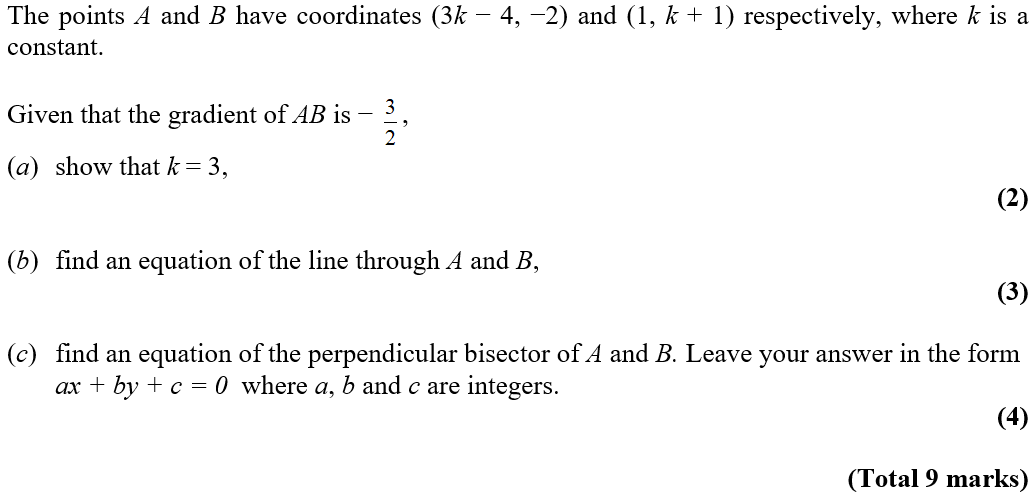 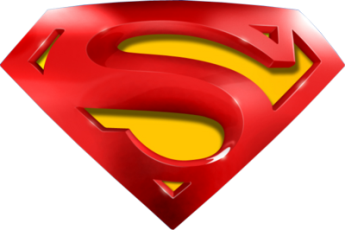 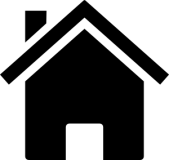 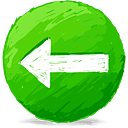 Practice C
A
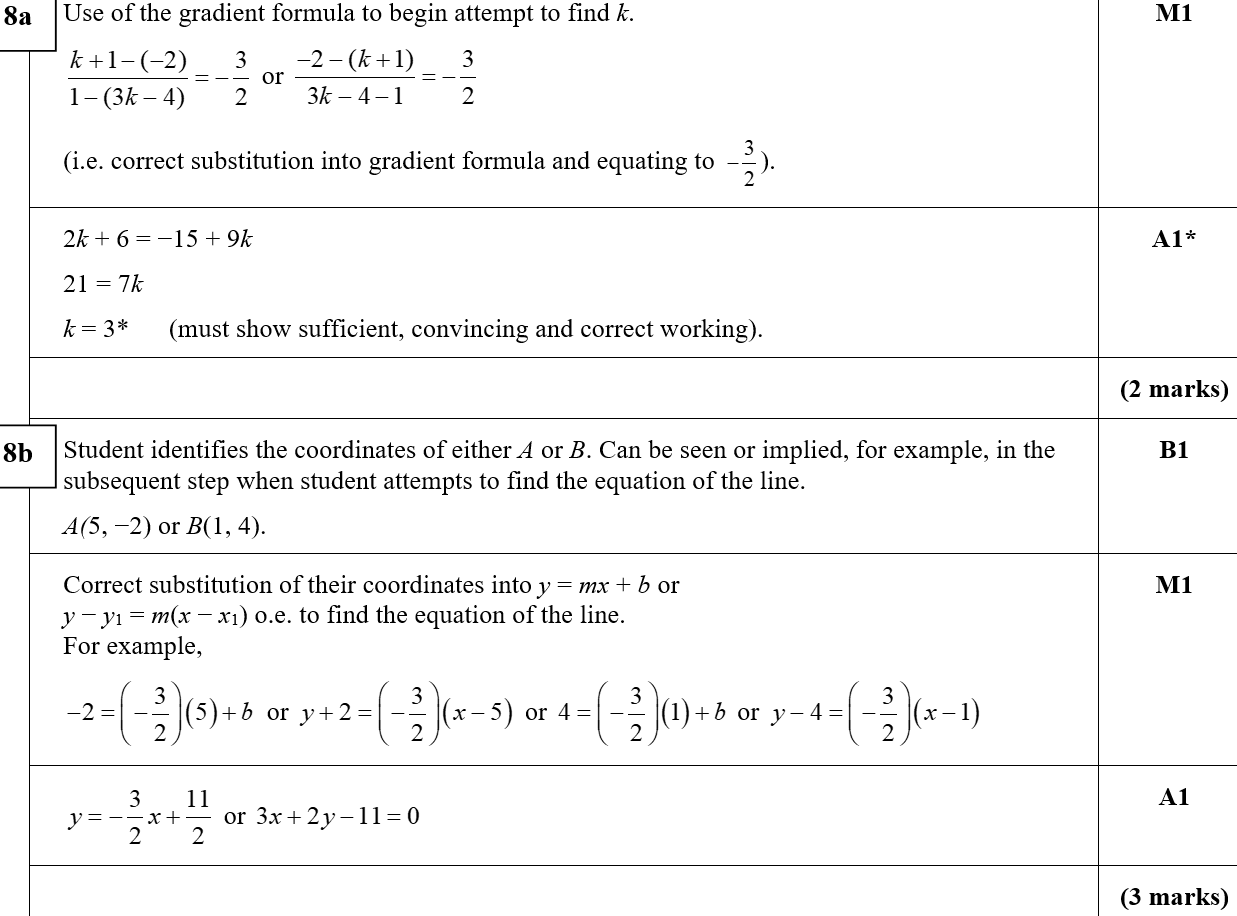 B
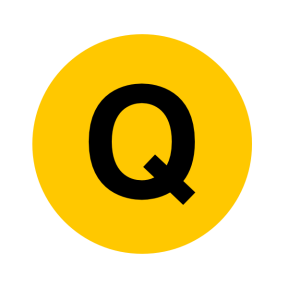 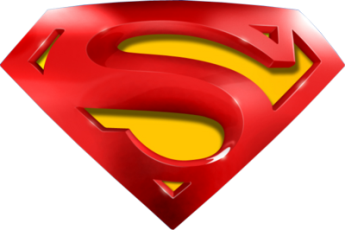 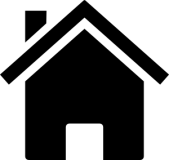 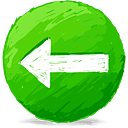 Practice C
A
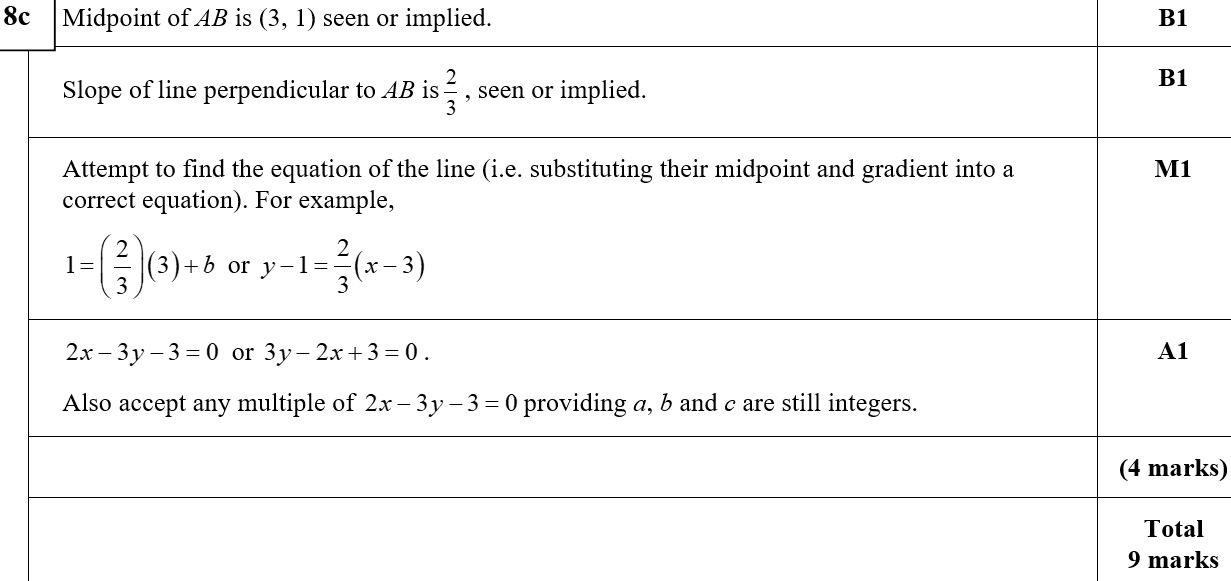 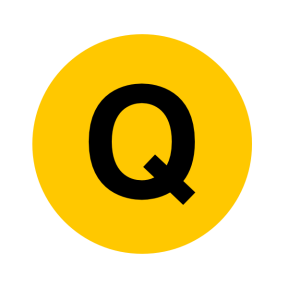 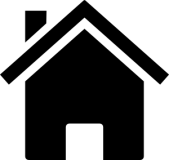 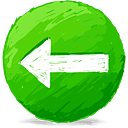 Practice C
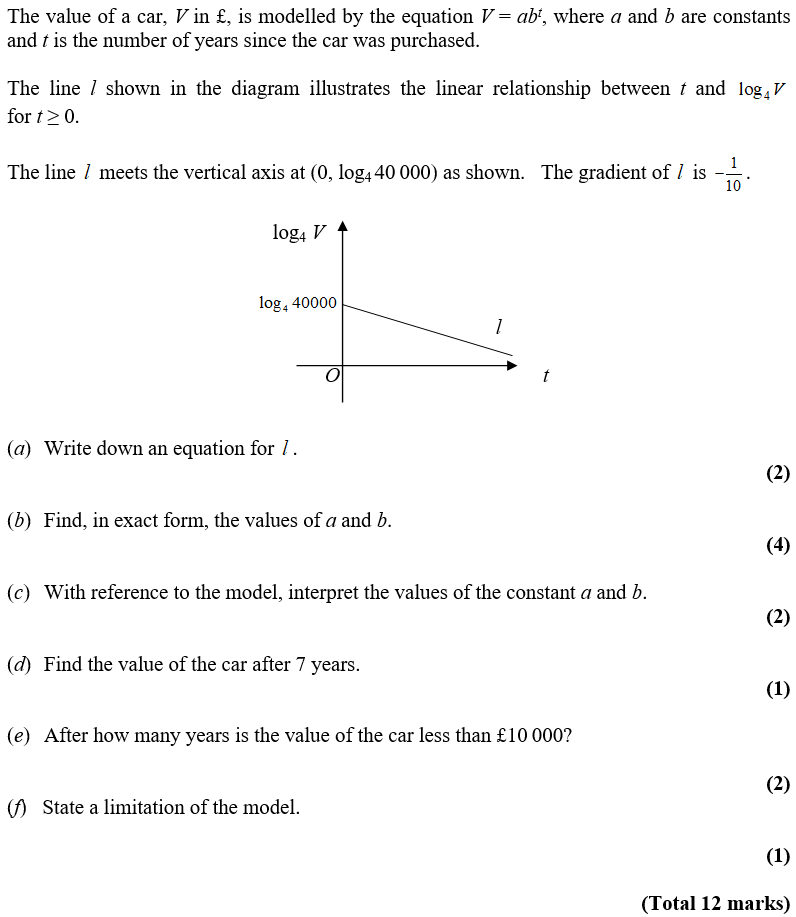 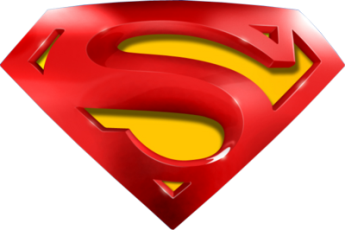 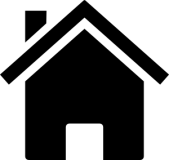 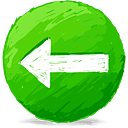 Practice C
A
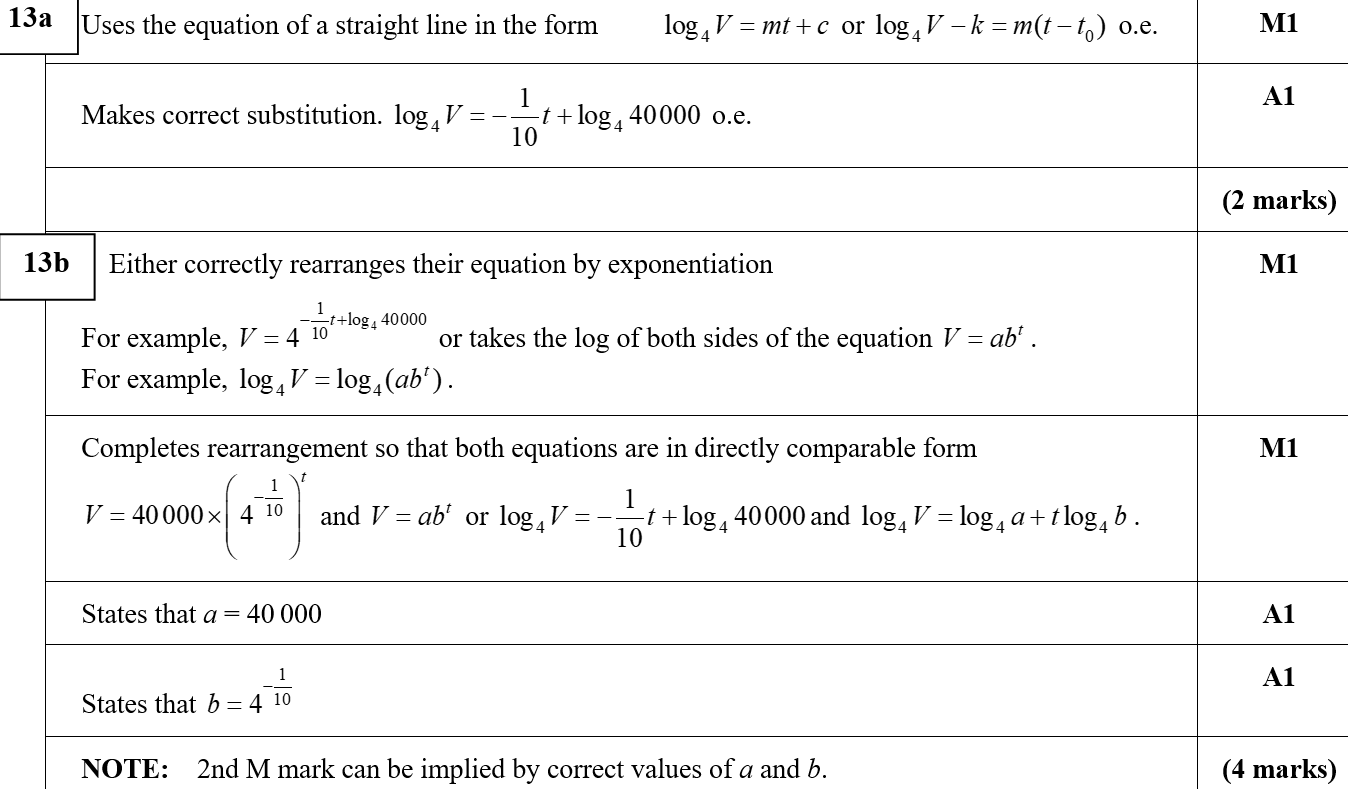 B
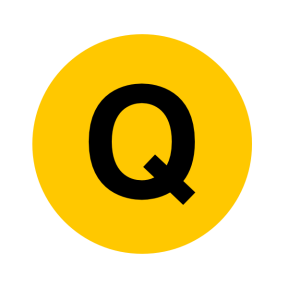 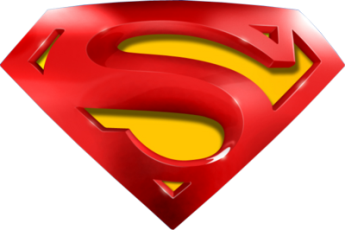 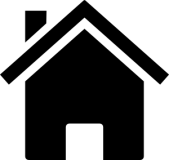 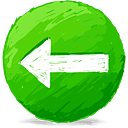 Practice C
C
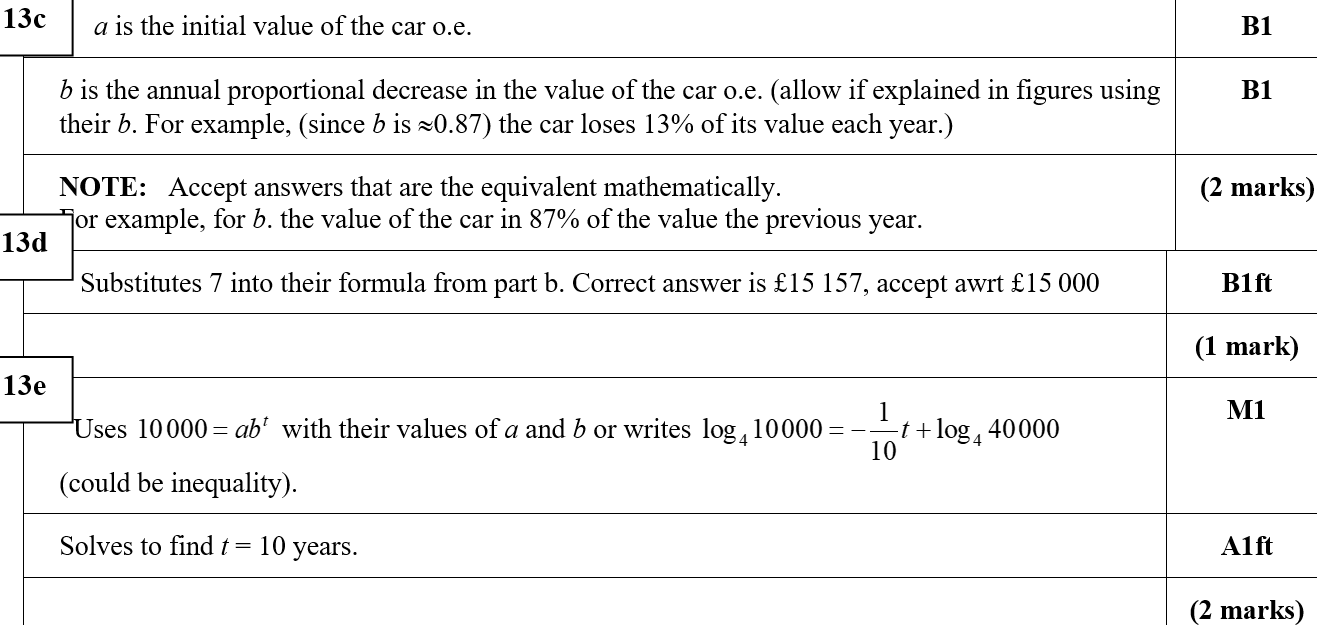 D
C notes
E
F
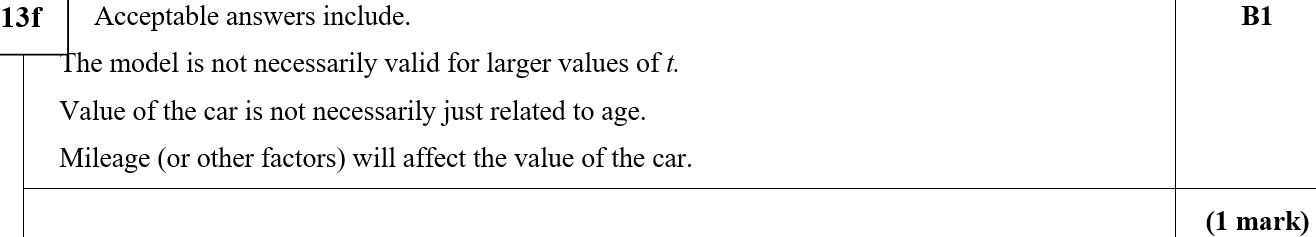 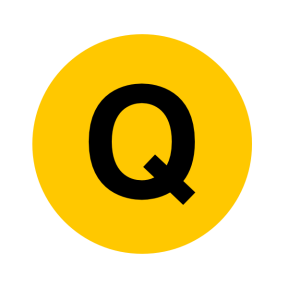 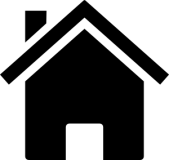 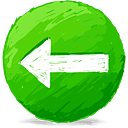 Practice D
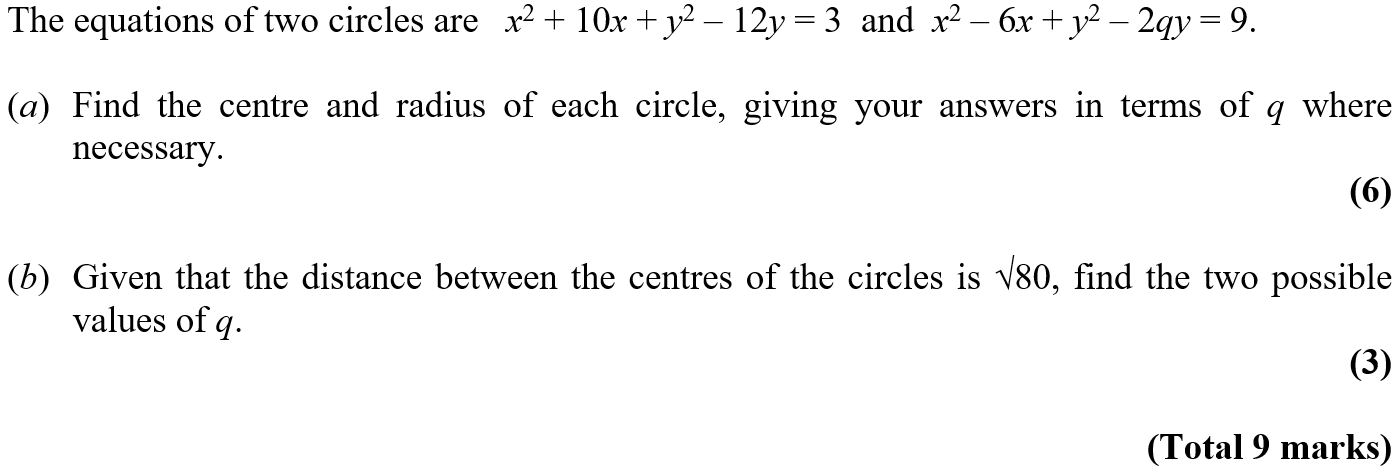 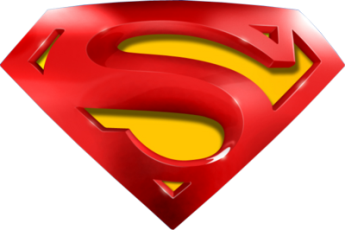 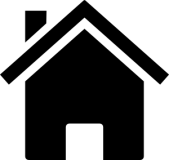 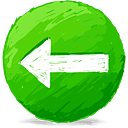 Practice D
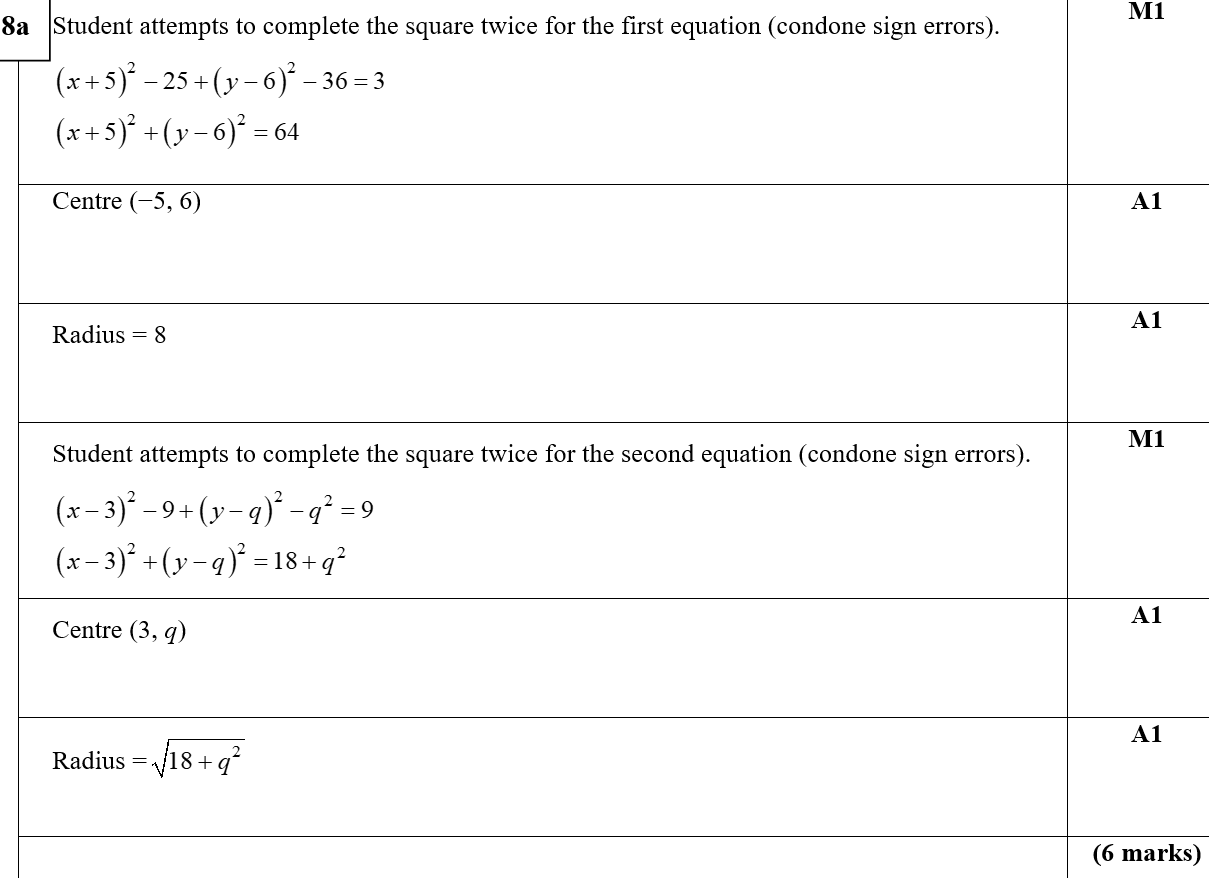 A
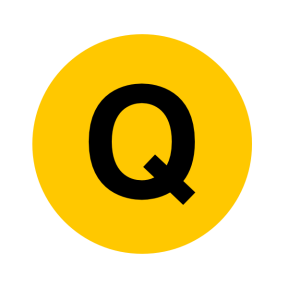 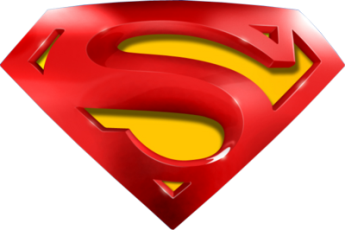 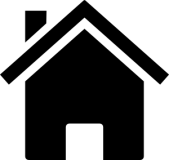 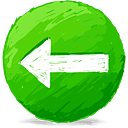 Practice D
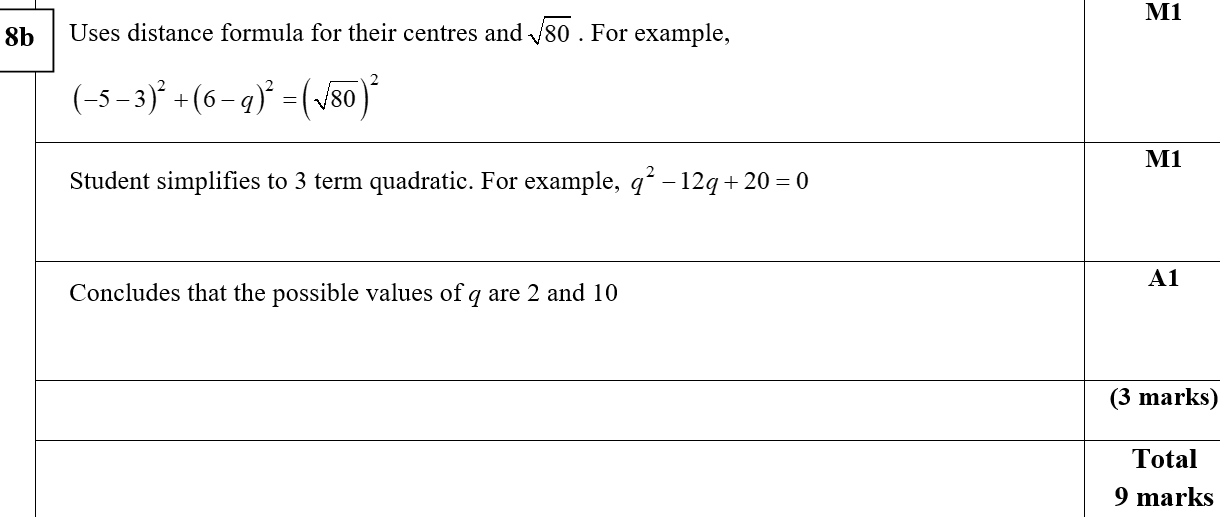 B
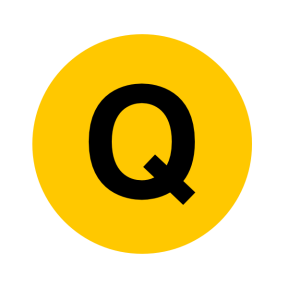 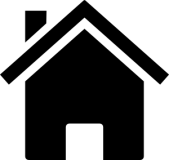 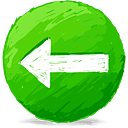 Specimen
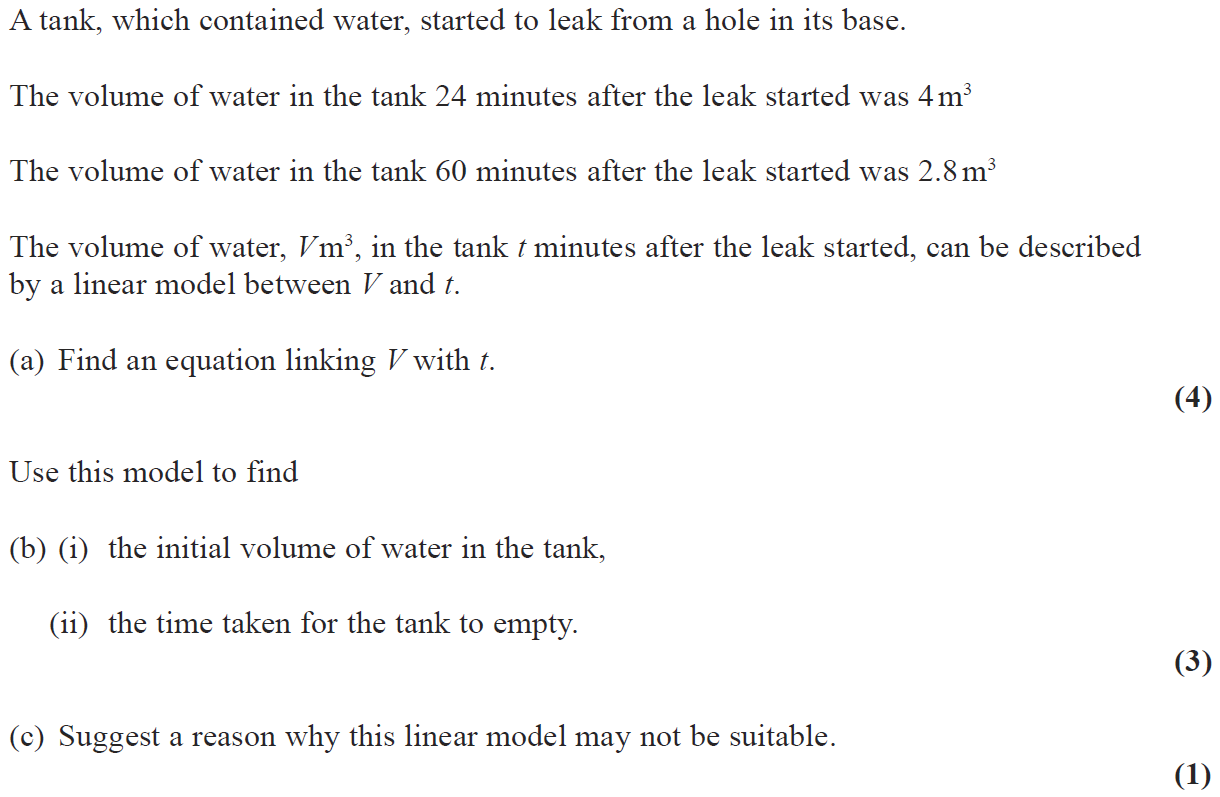 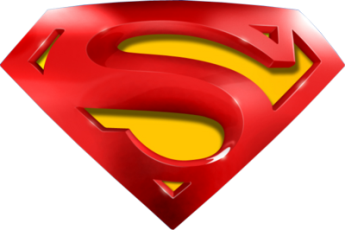 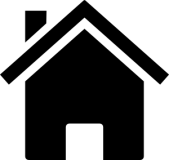 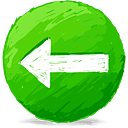 Specimen
A
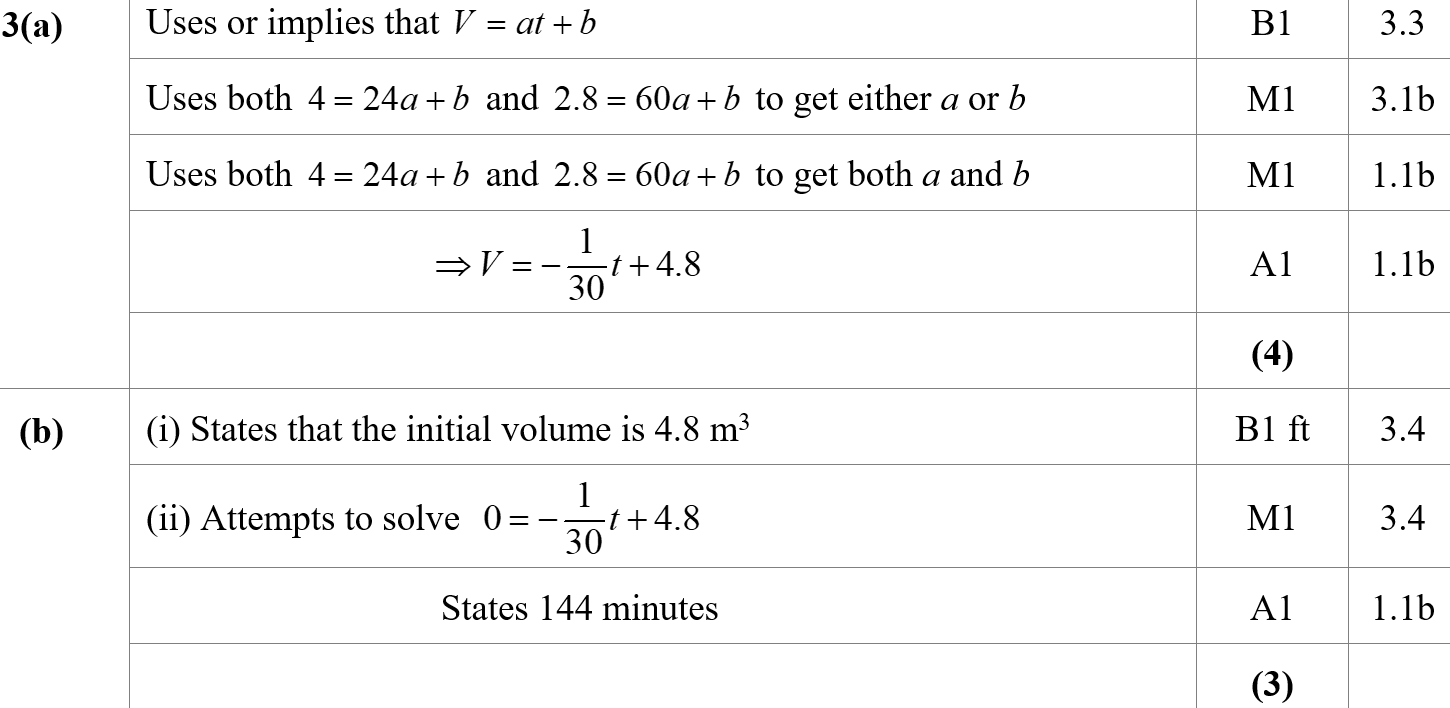 B
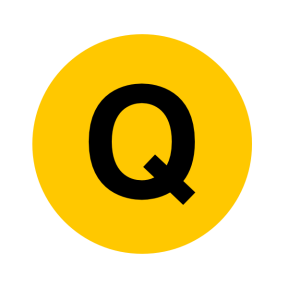 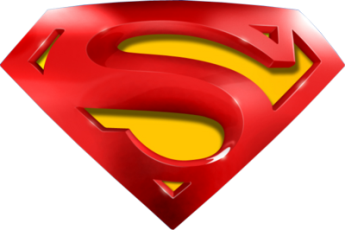 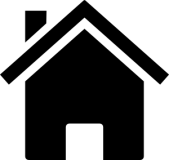 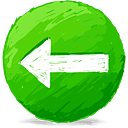 Specimen
C
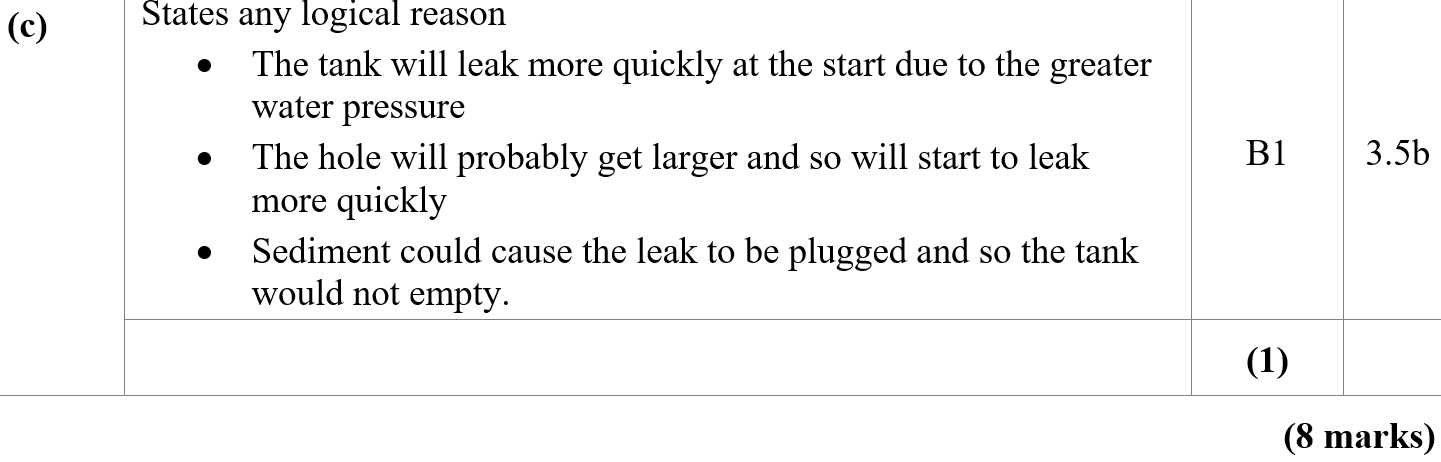 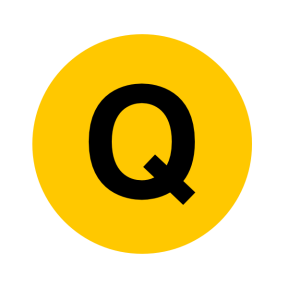 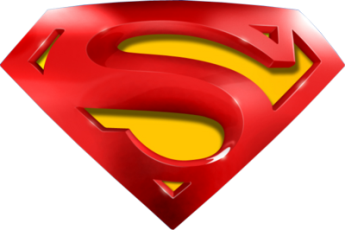 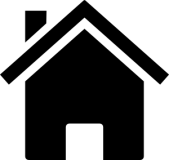 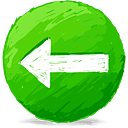 Specimen
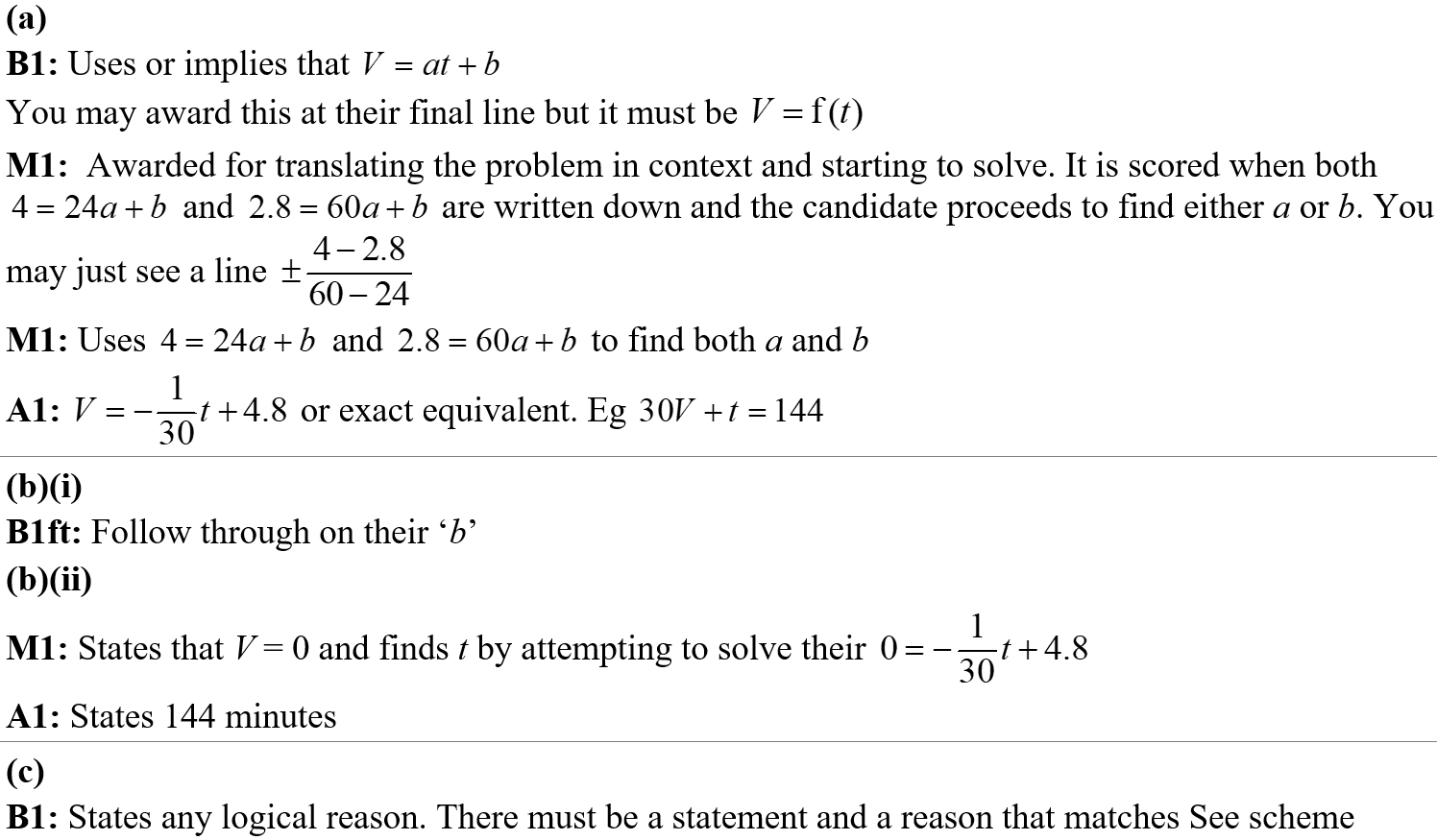 A notes
B notes
C notes
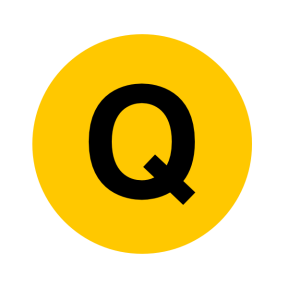 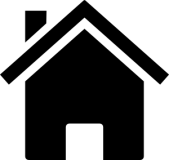 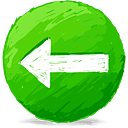 Specimen
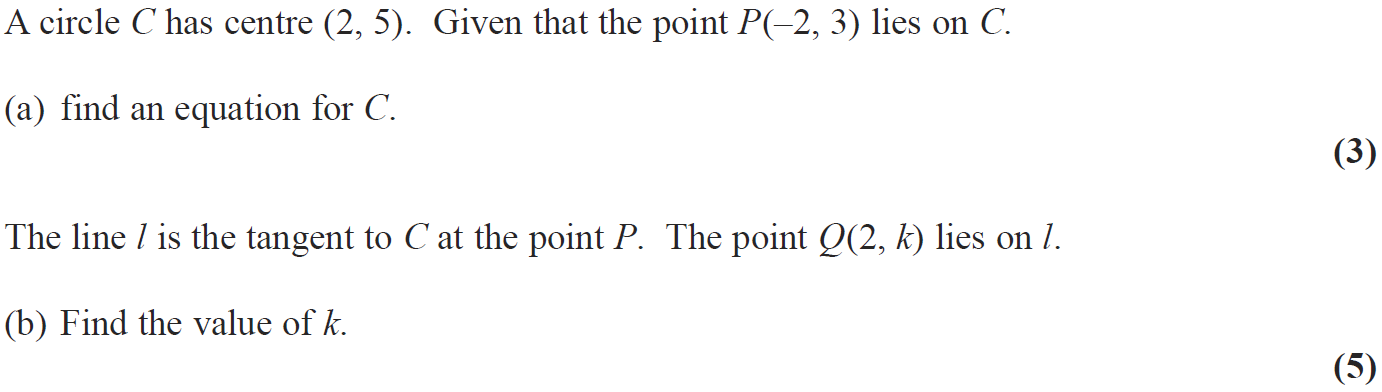 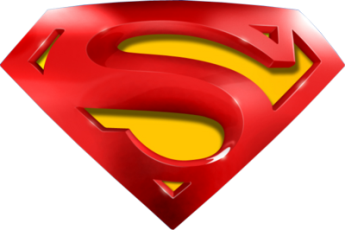 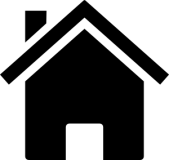 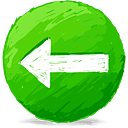 Specimen
A
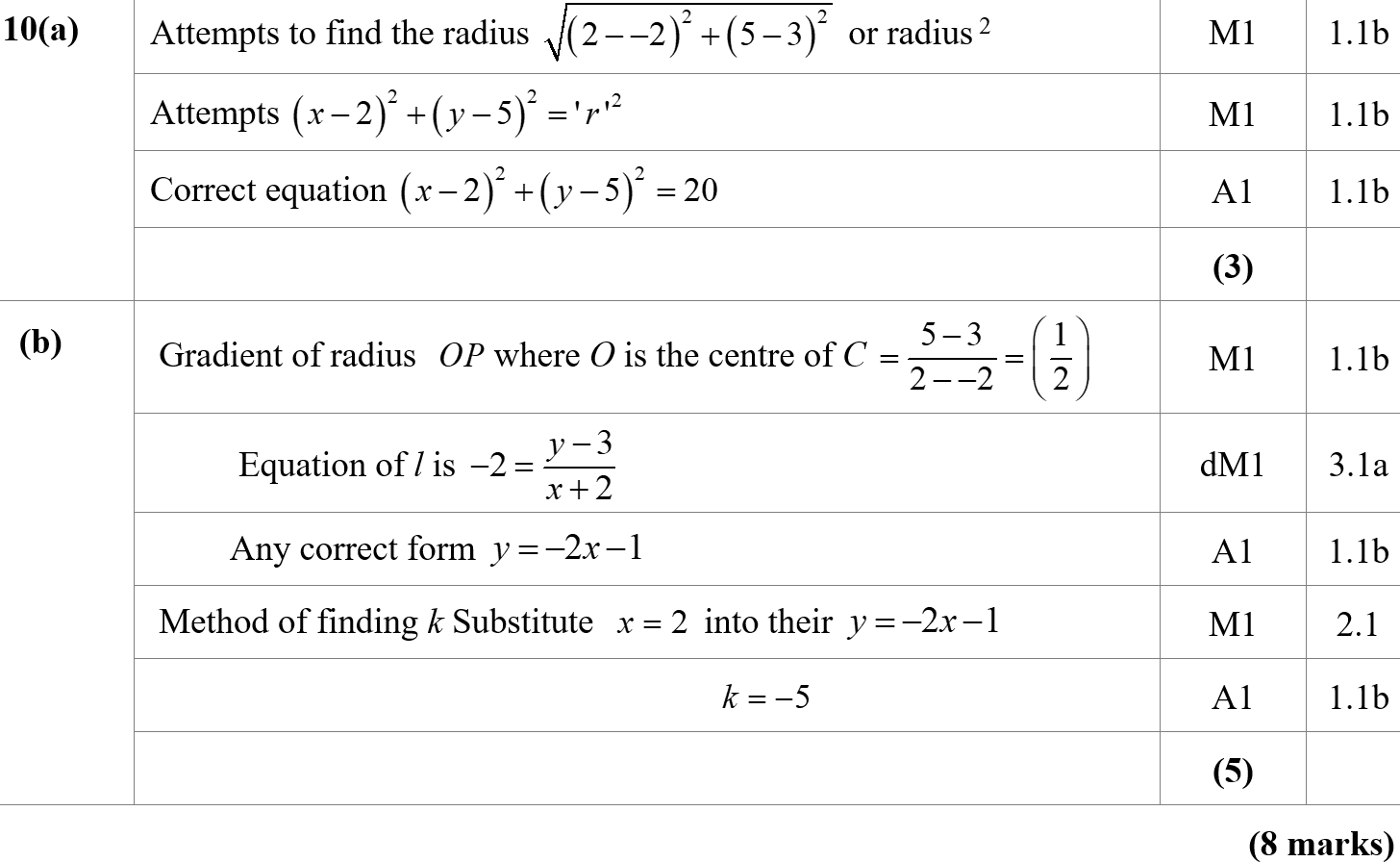 B
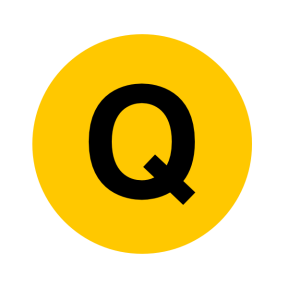 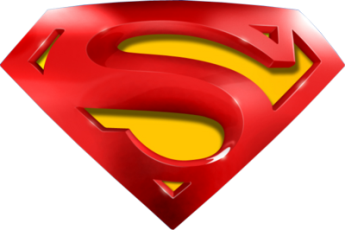 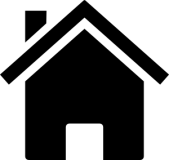 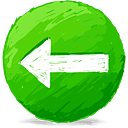 Specimen
A notes
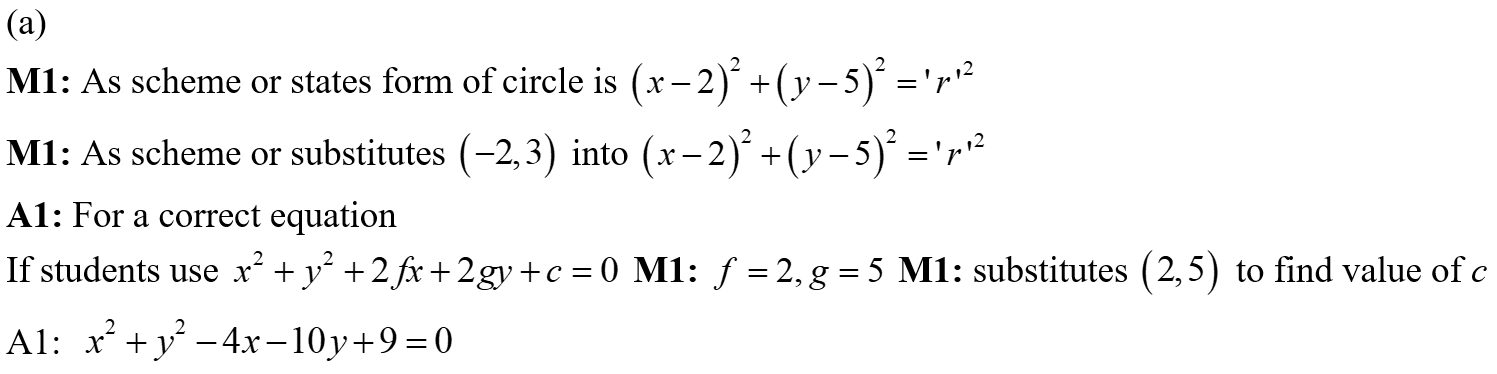 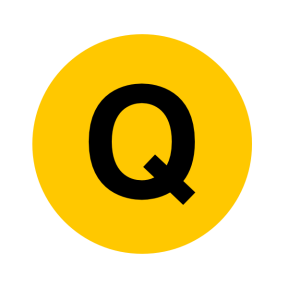 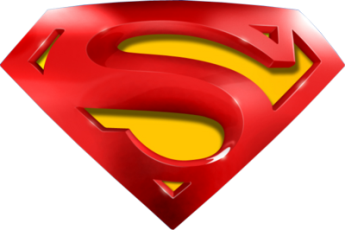 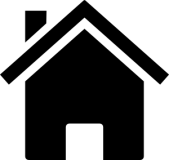 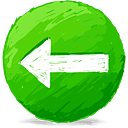 Specimen
B notes
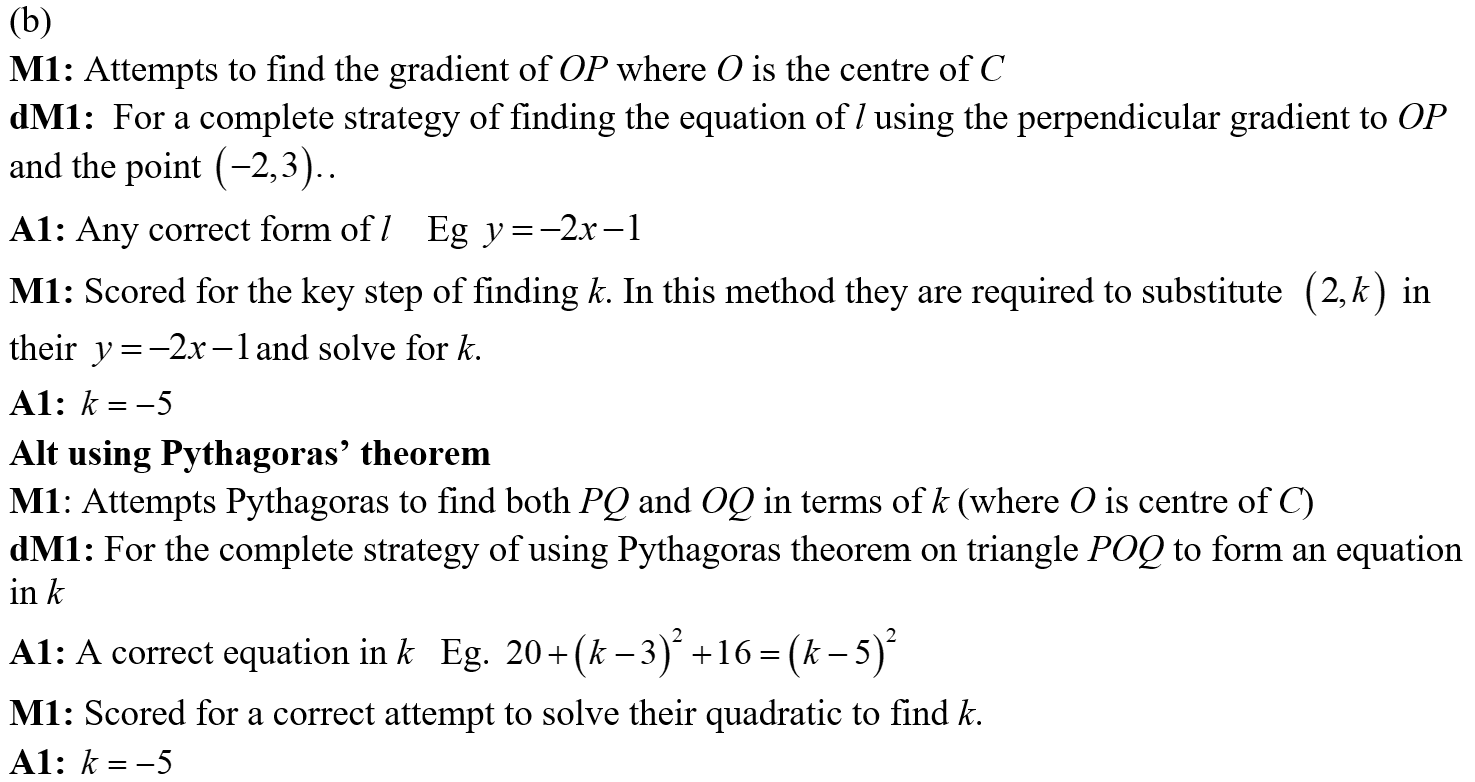 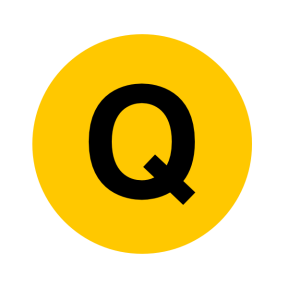 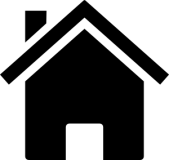 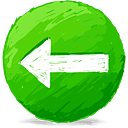 Specimen
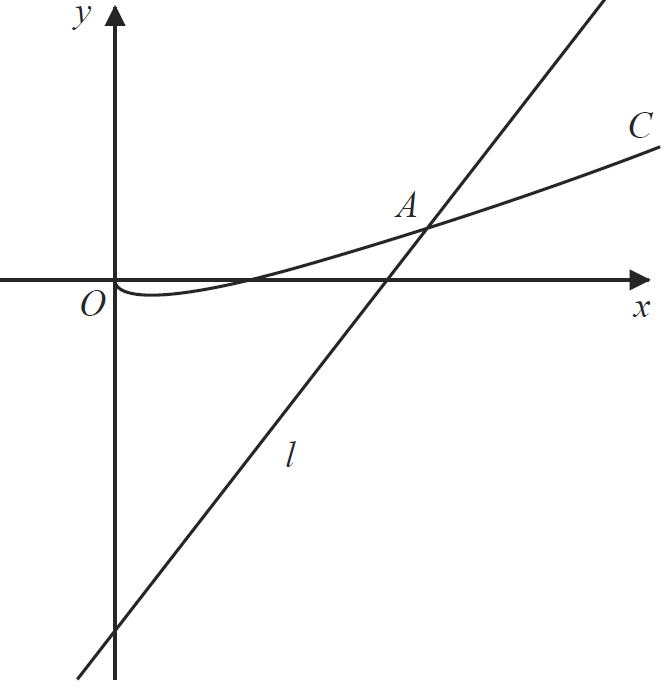 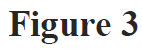 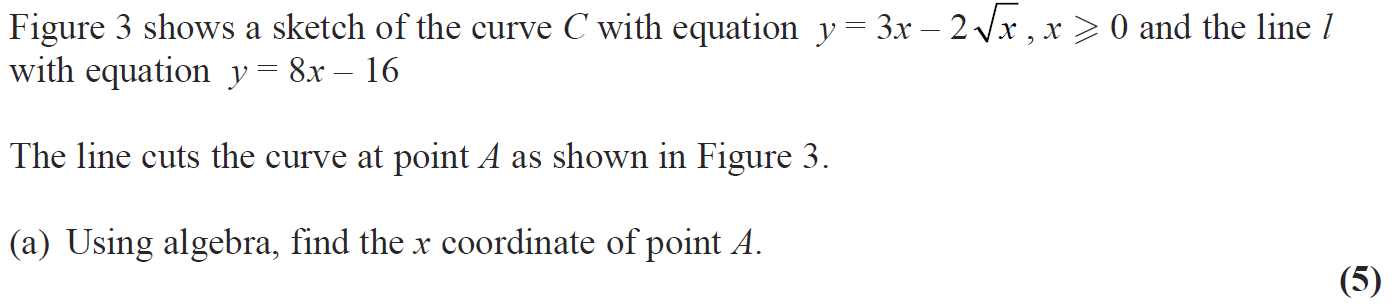 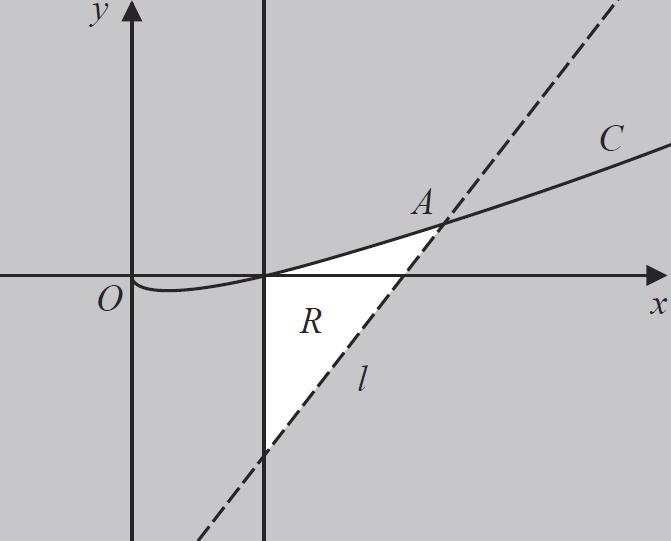 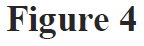 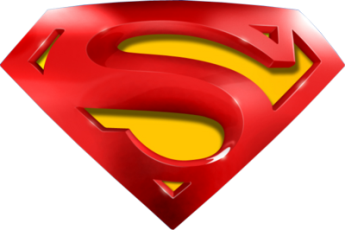 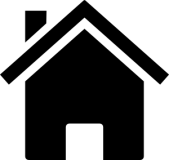 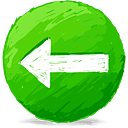 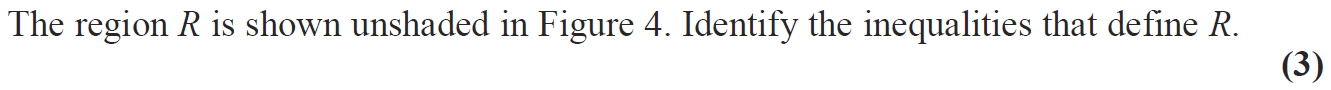 Specimen
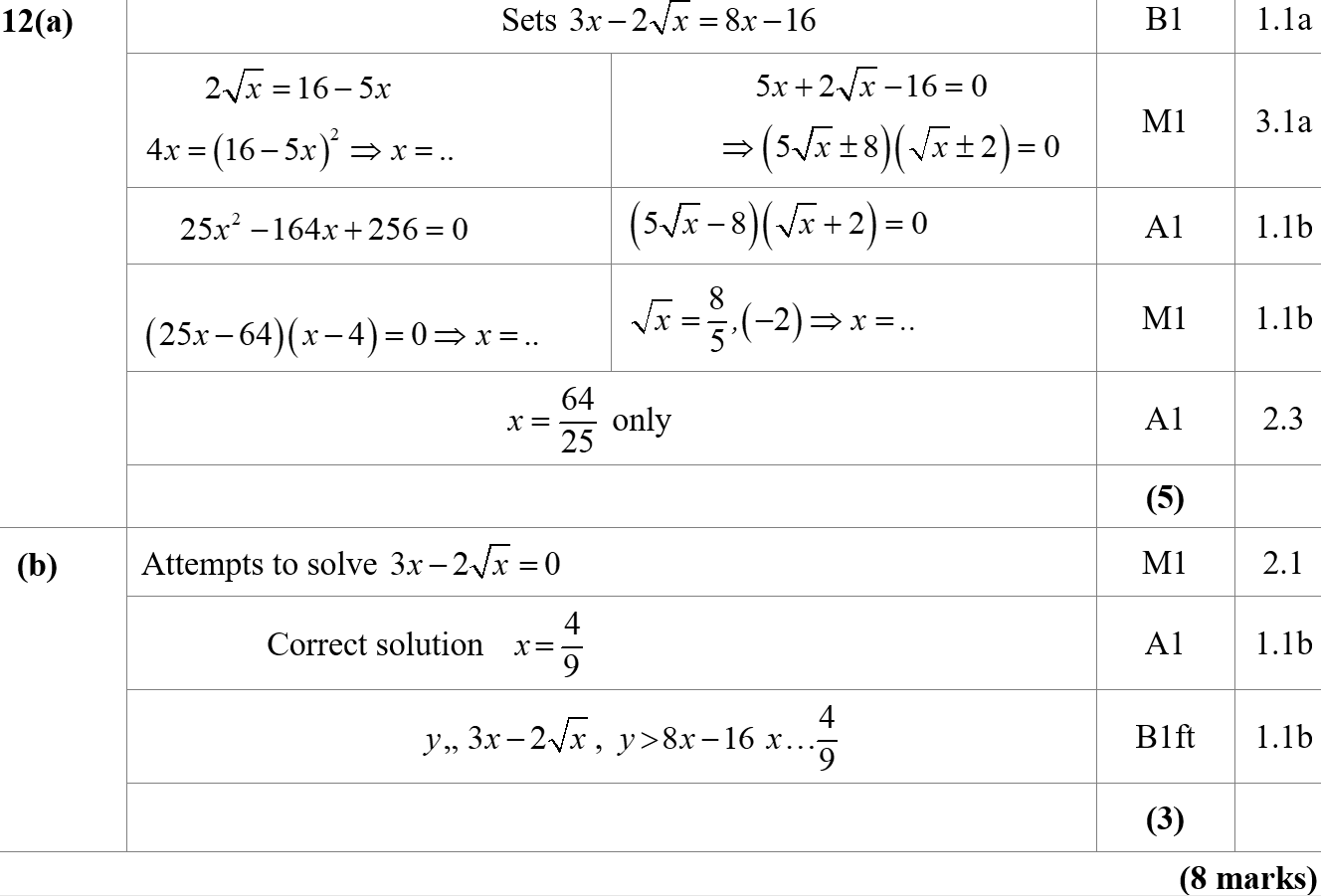 A
B
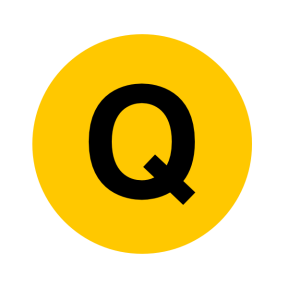 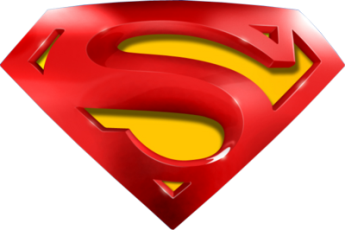 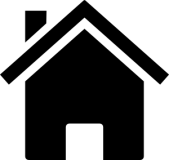 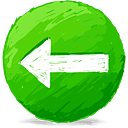 Specimen
A notes
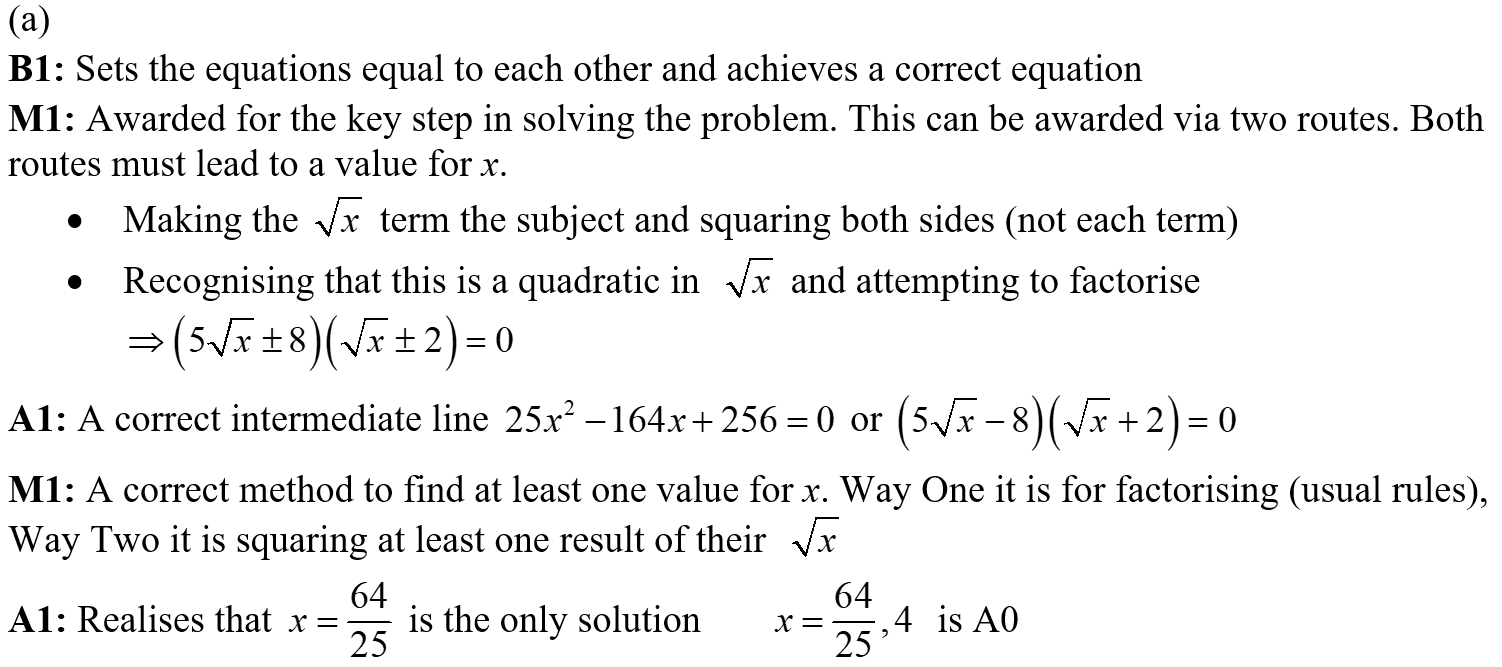 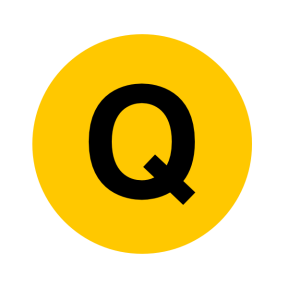 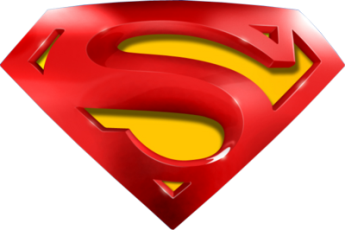 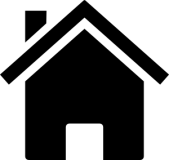 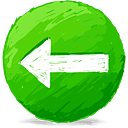 Specimen
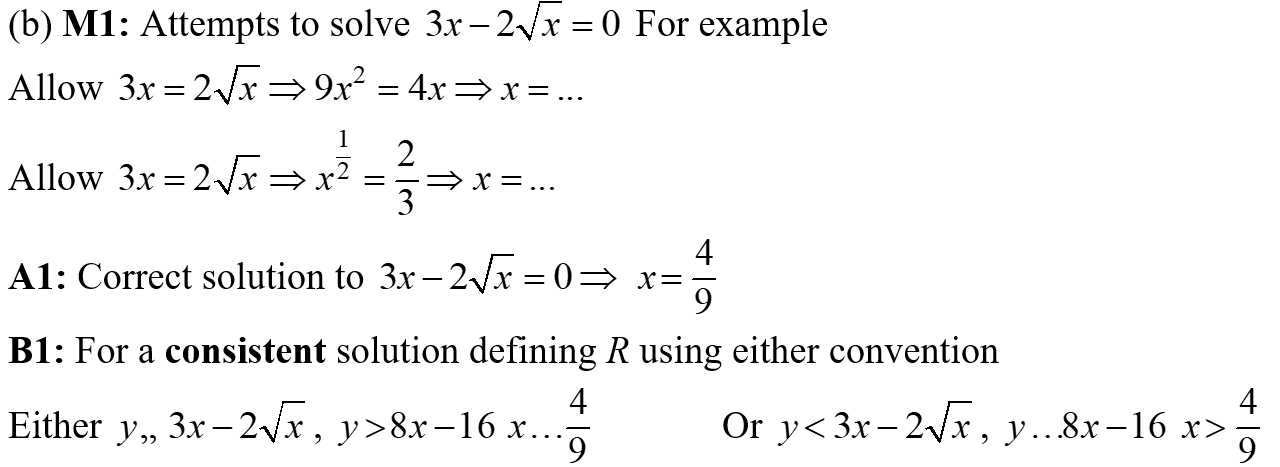 B notes
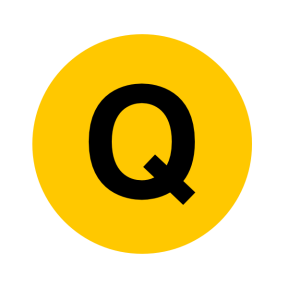 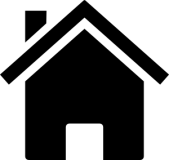 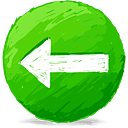 SAM
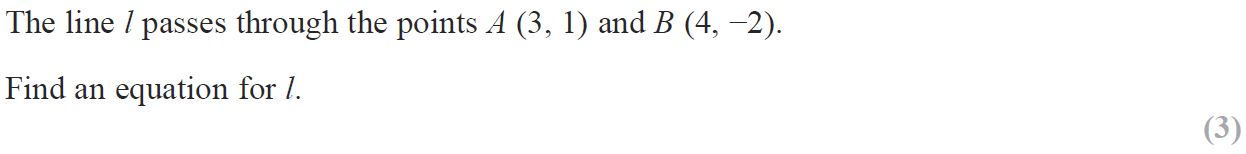 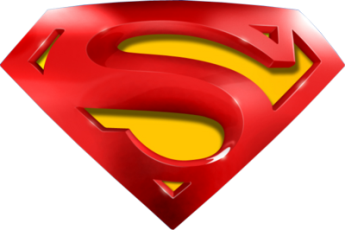 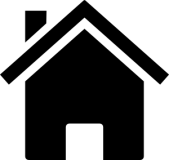 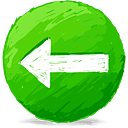 SAM
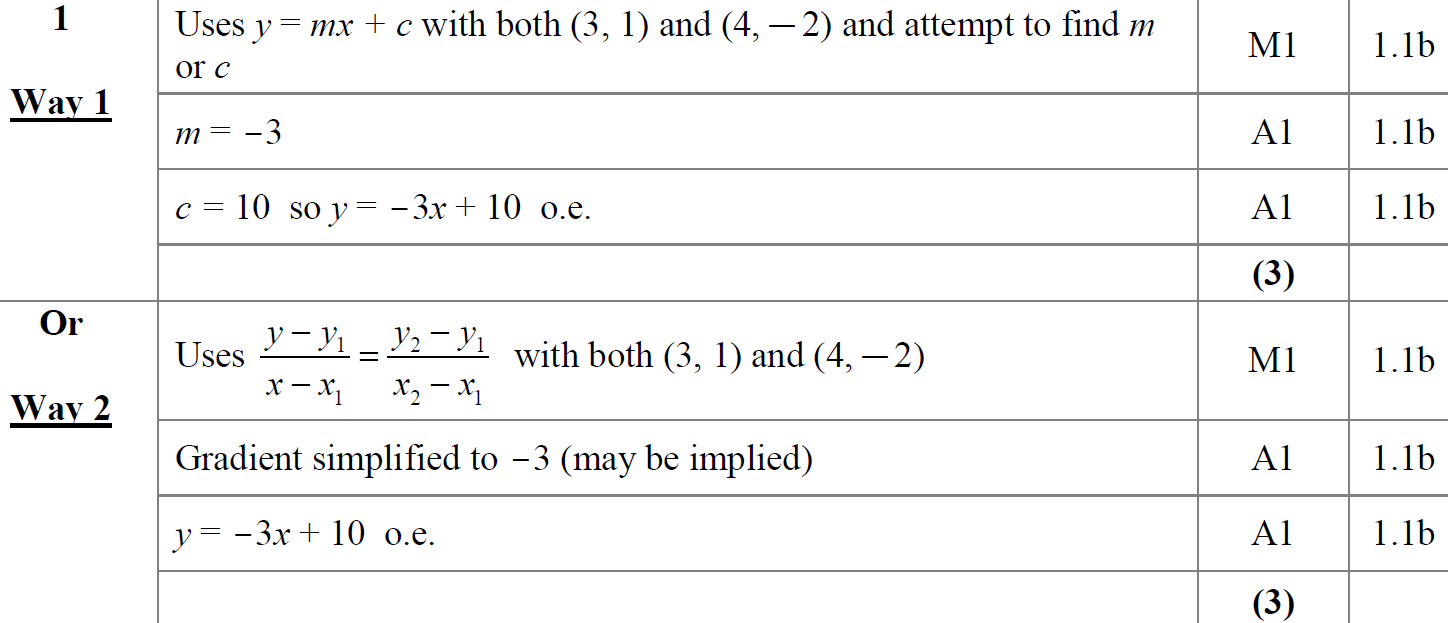 A
A Alternative 1
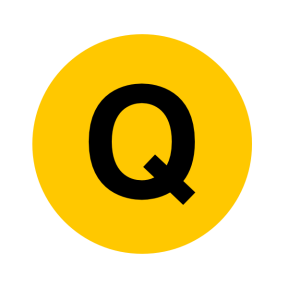 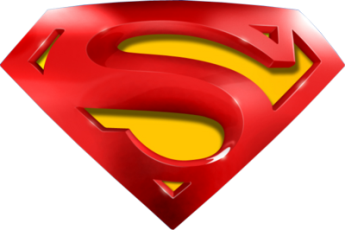 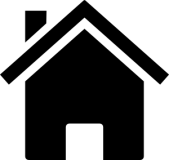 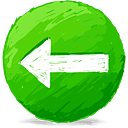 SAM
A Alternative 2
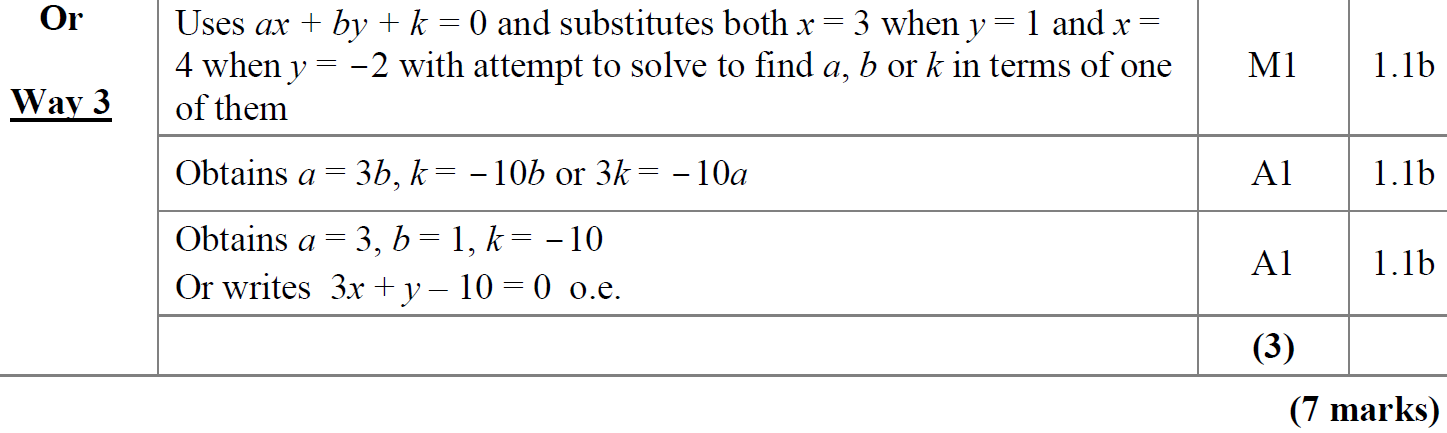 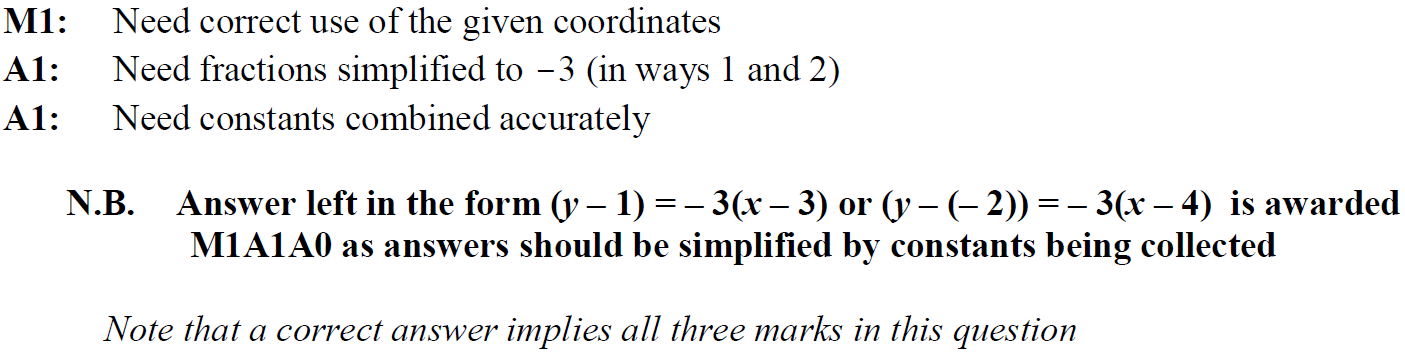 A notes
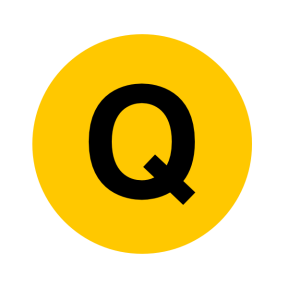 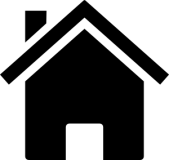 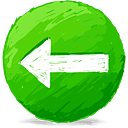 SAM
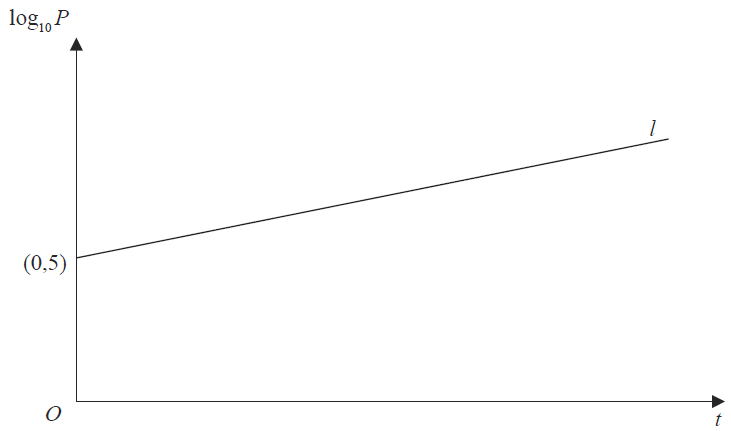 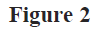 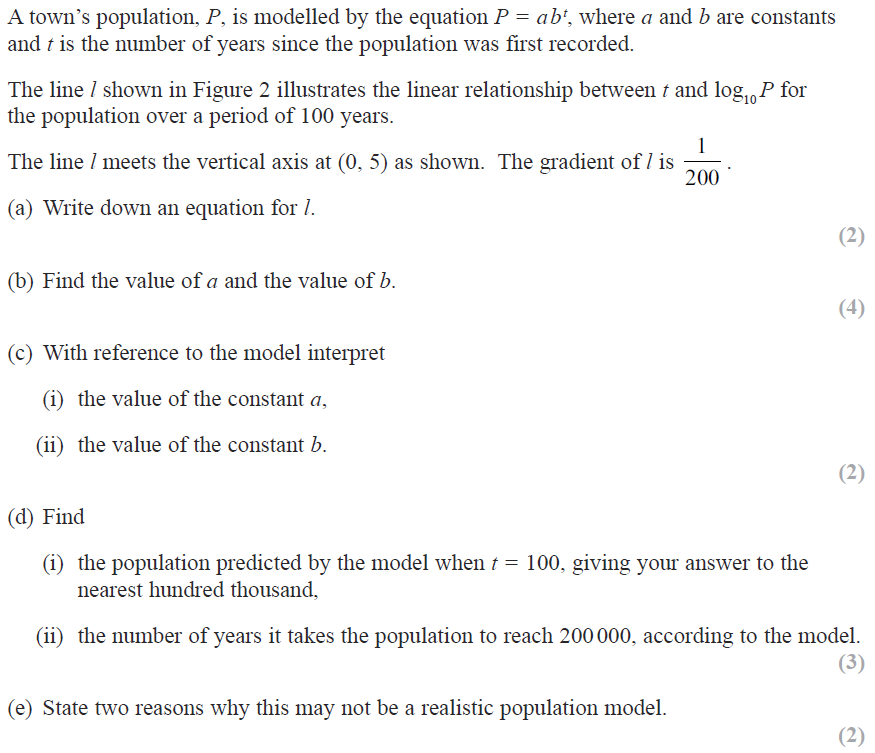 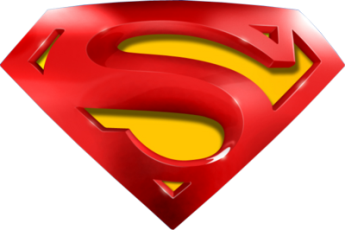 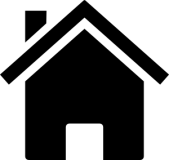 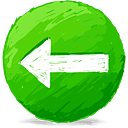 SAM
A
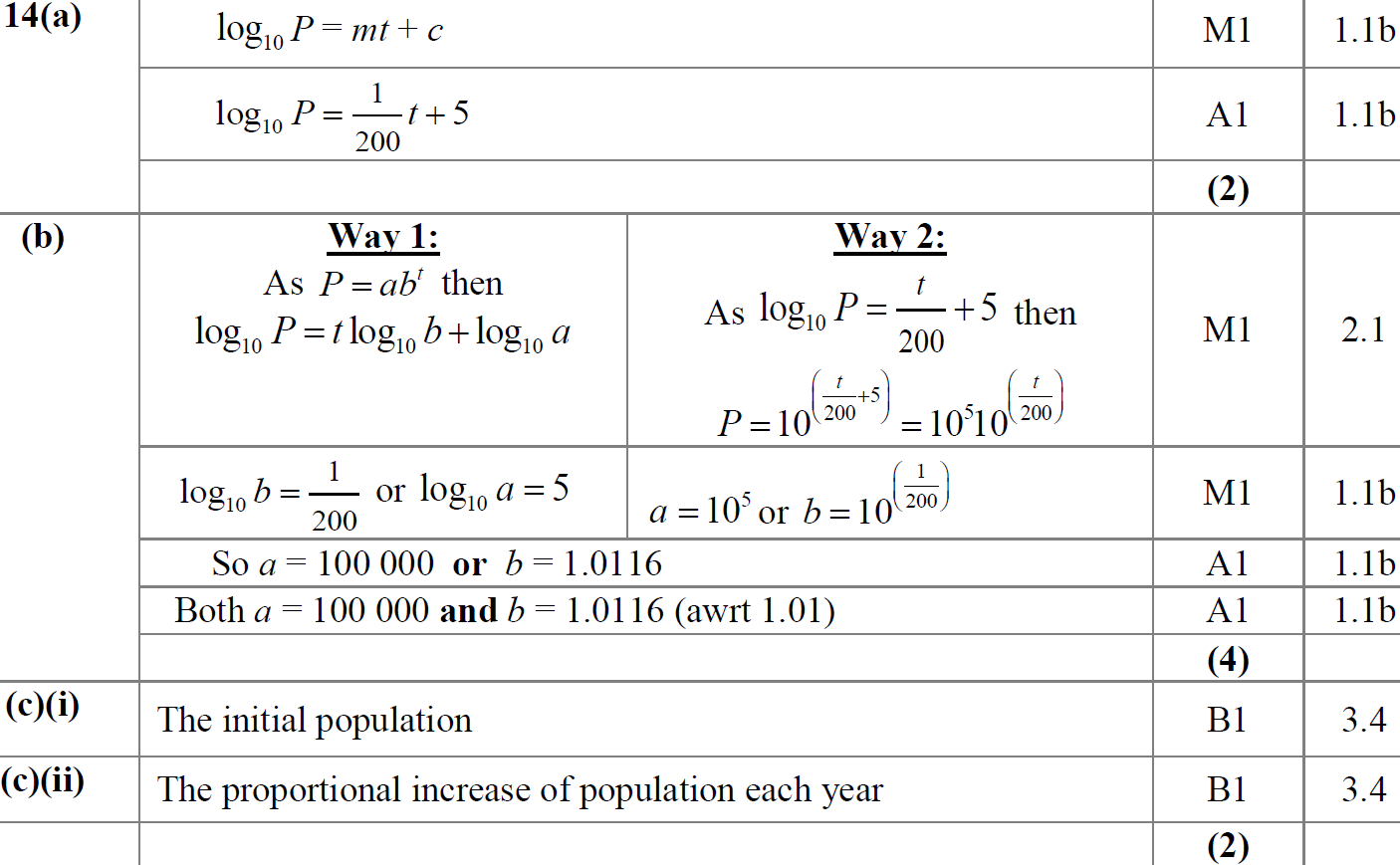 B
C (i)
C (ii)
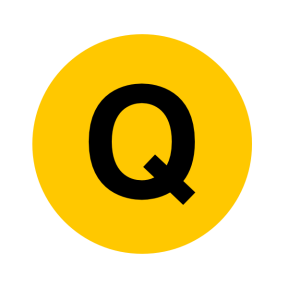 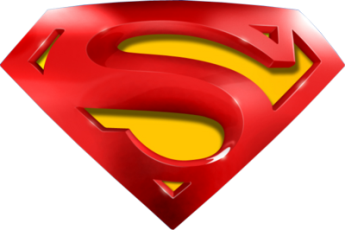 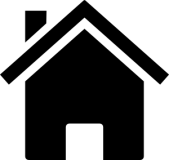 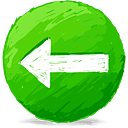 SAM
D (i)
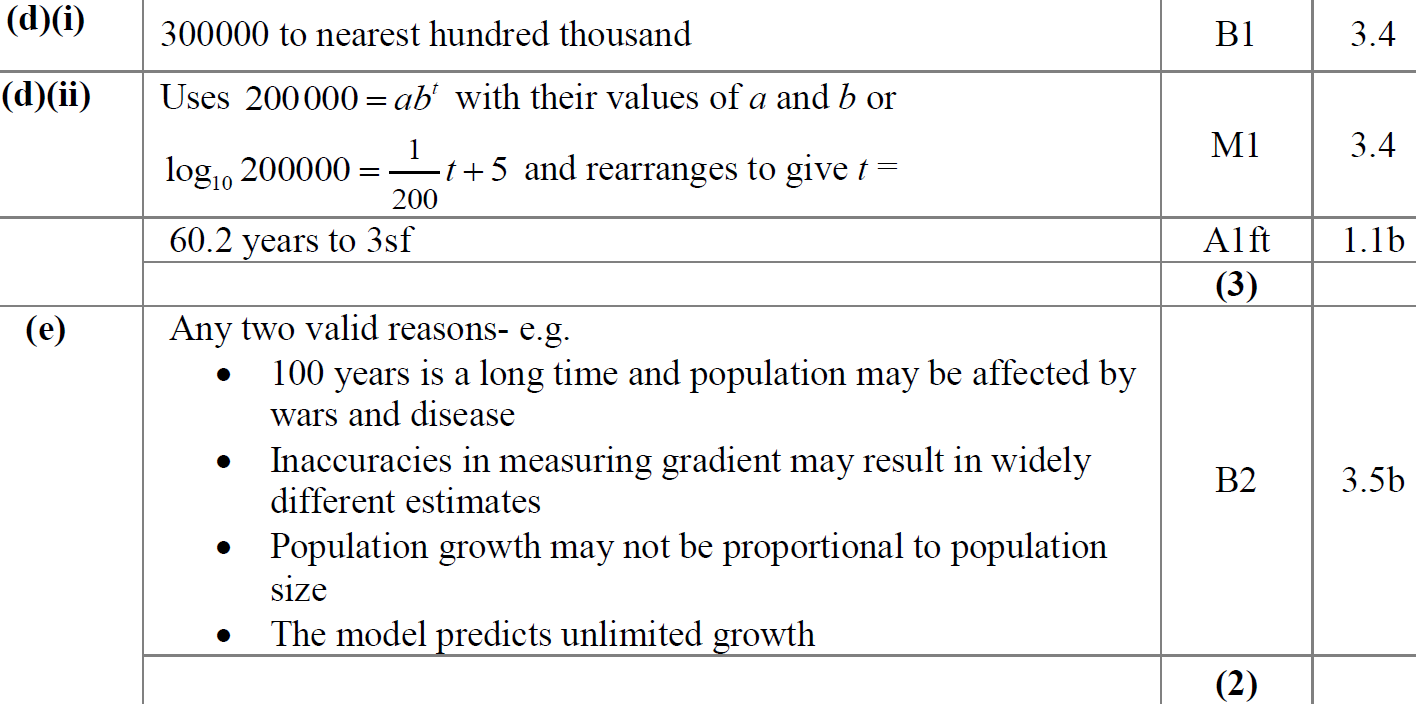 D (ii)
E
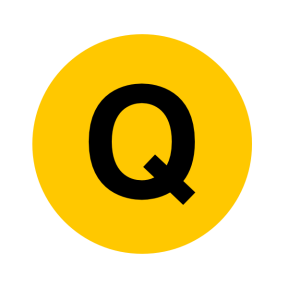 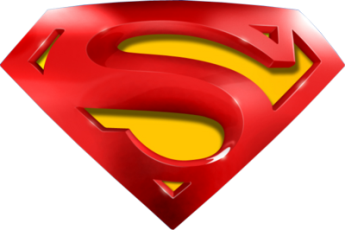 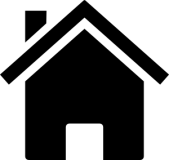 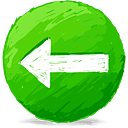 SAM
A  notes
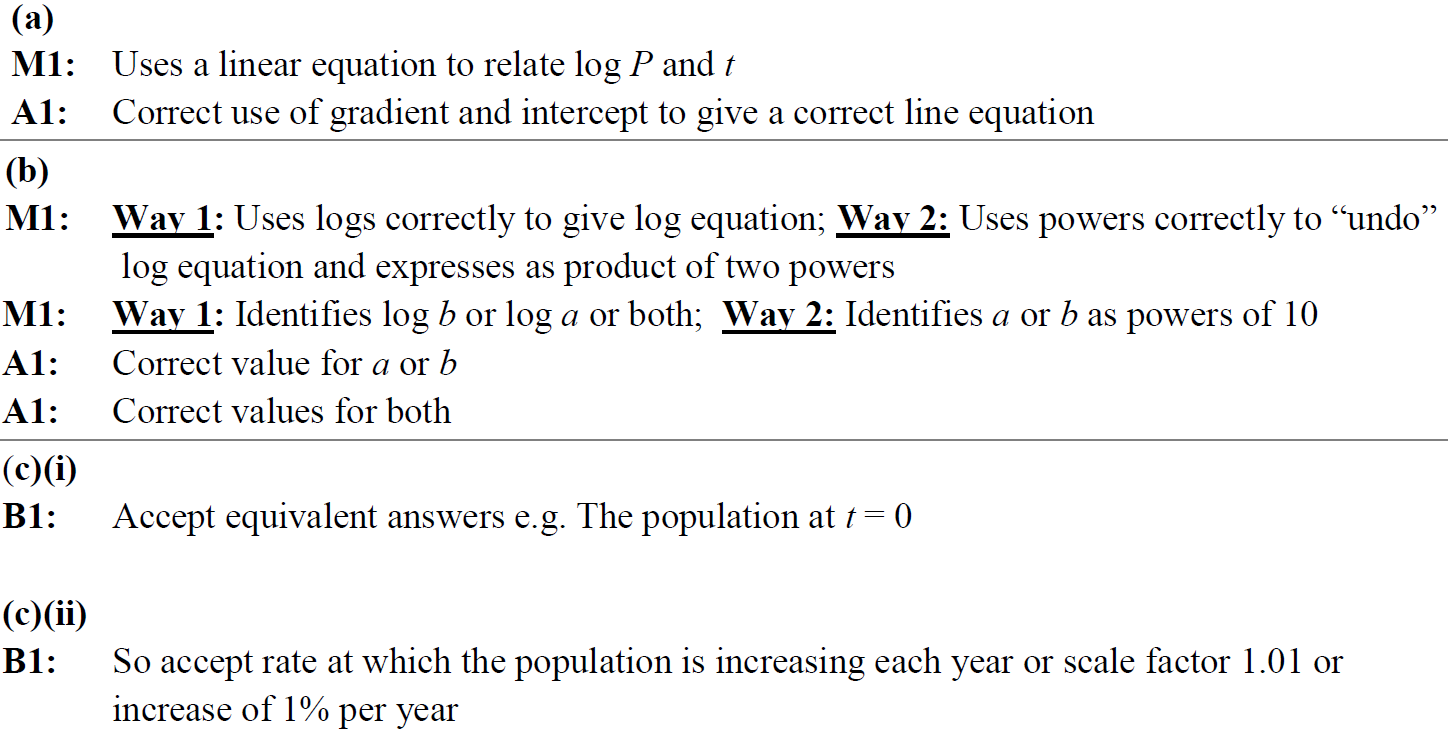 B notes
C (i) notes
C (ii) notes
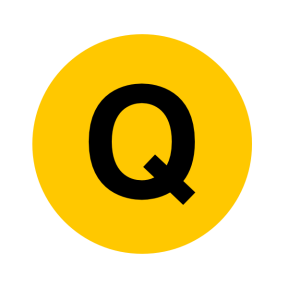 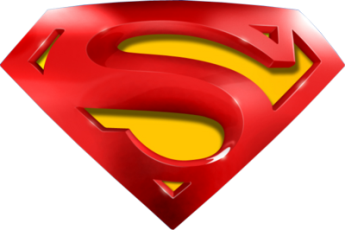 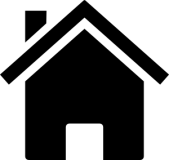 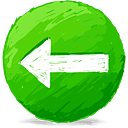 SAM
D (i) notes
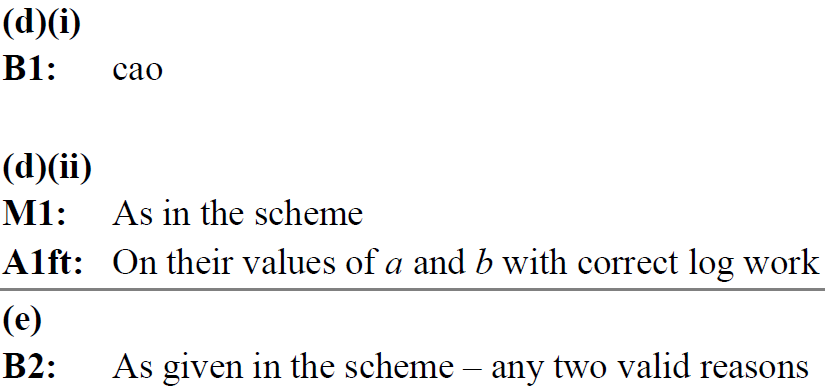 D (ii) notes
E notes
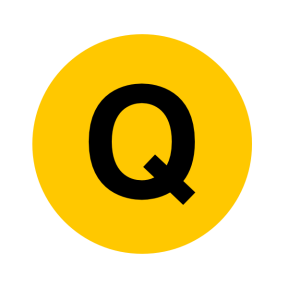 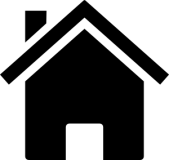 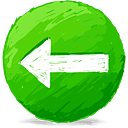 SAM
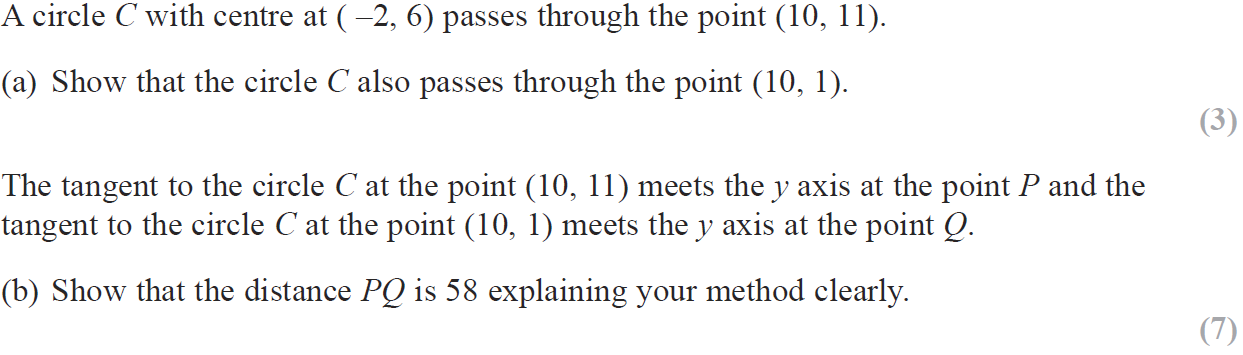 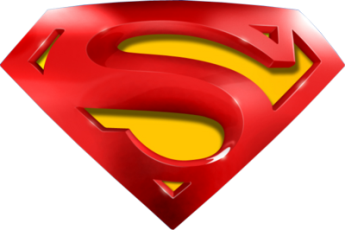 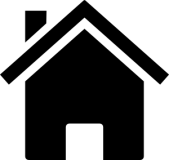 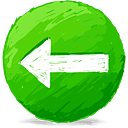 SAM
A
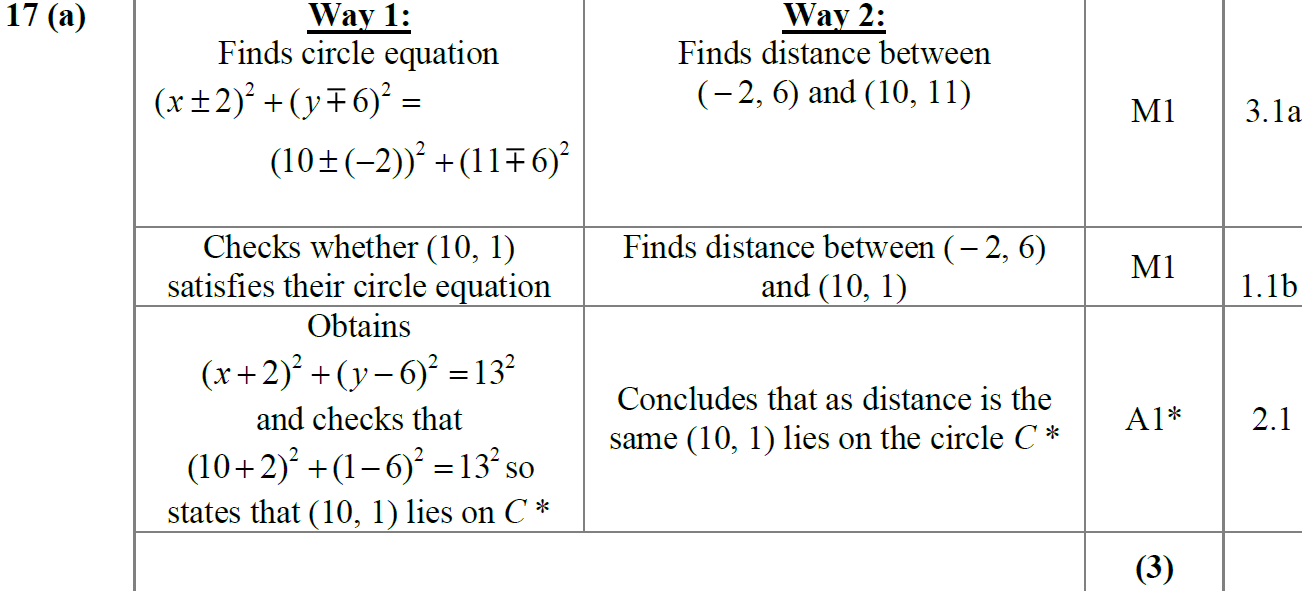 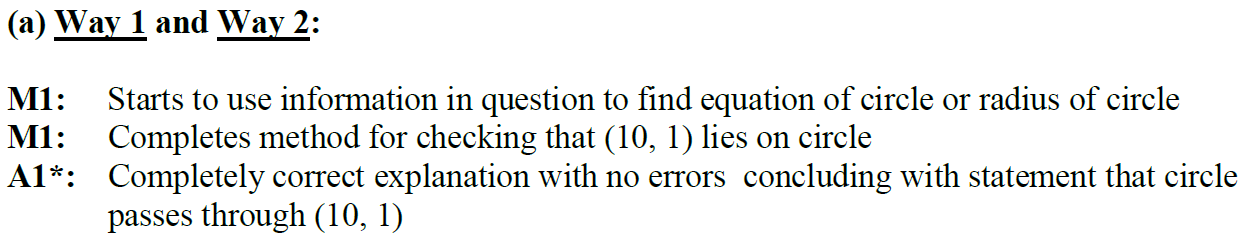 A notes
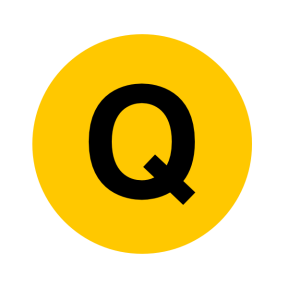 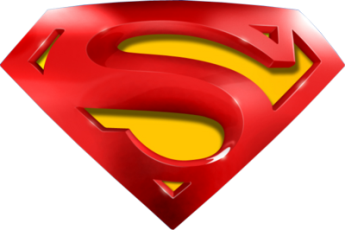 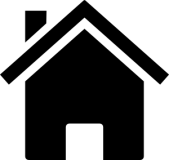 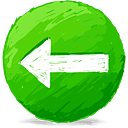 SAM
B
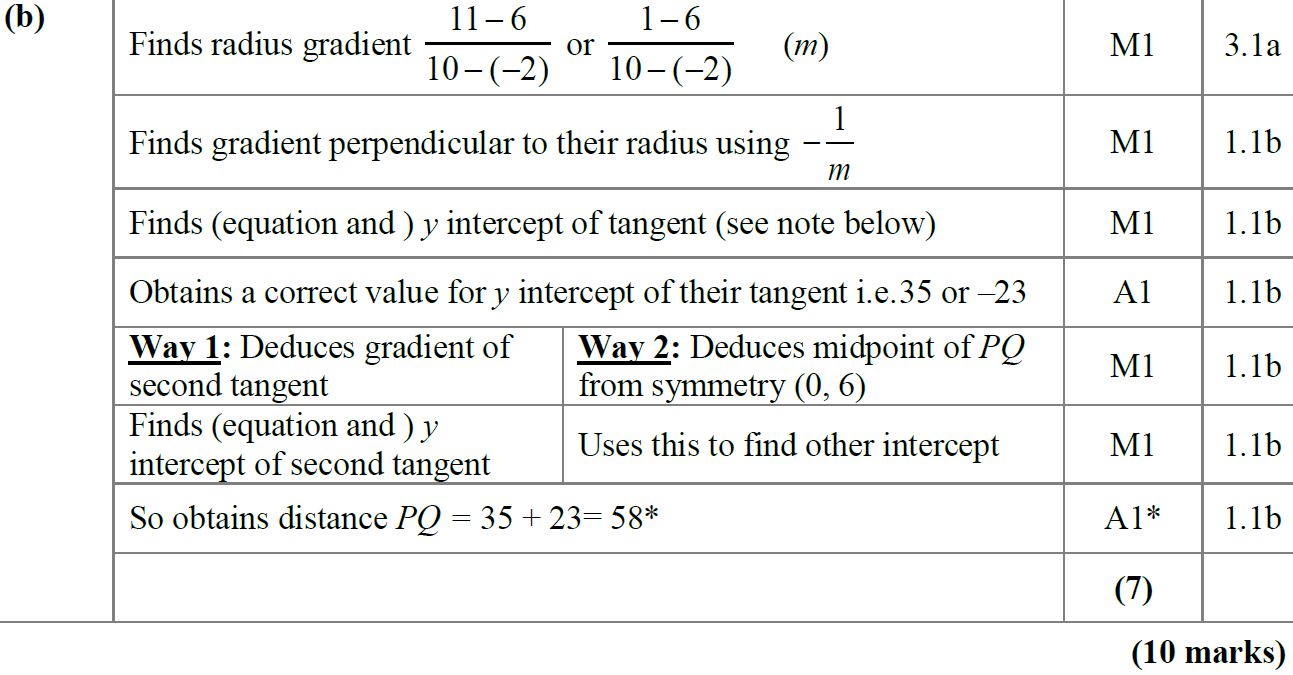 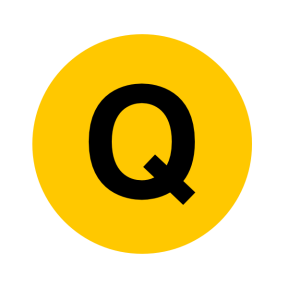 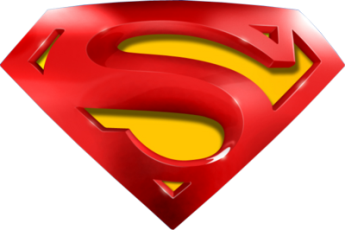 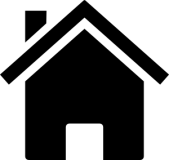 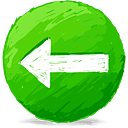 SAM
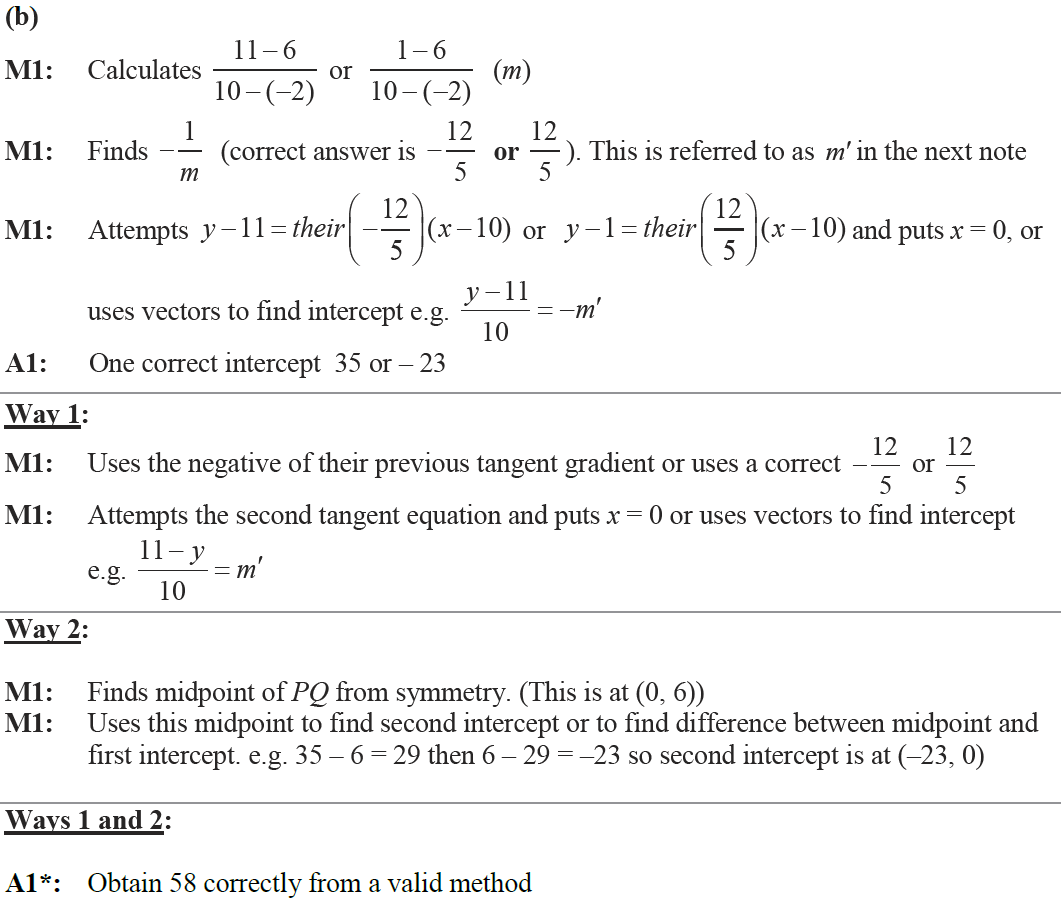 B notes
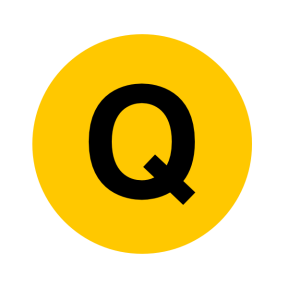 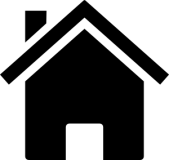 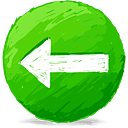 2018
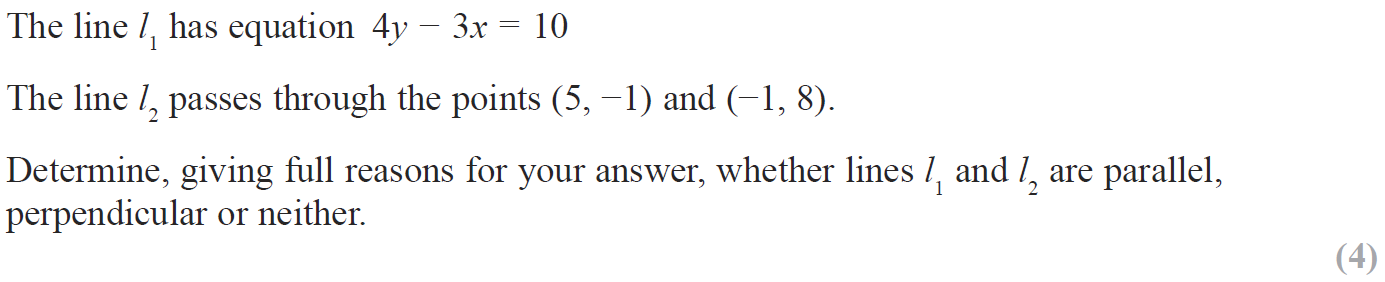 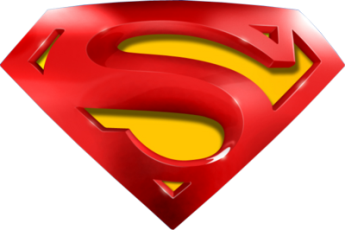 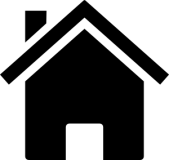 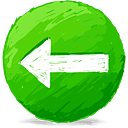 2018
A
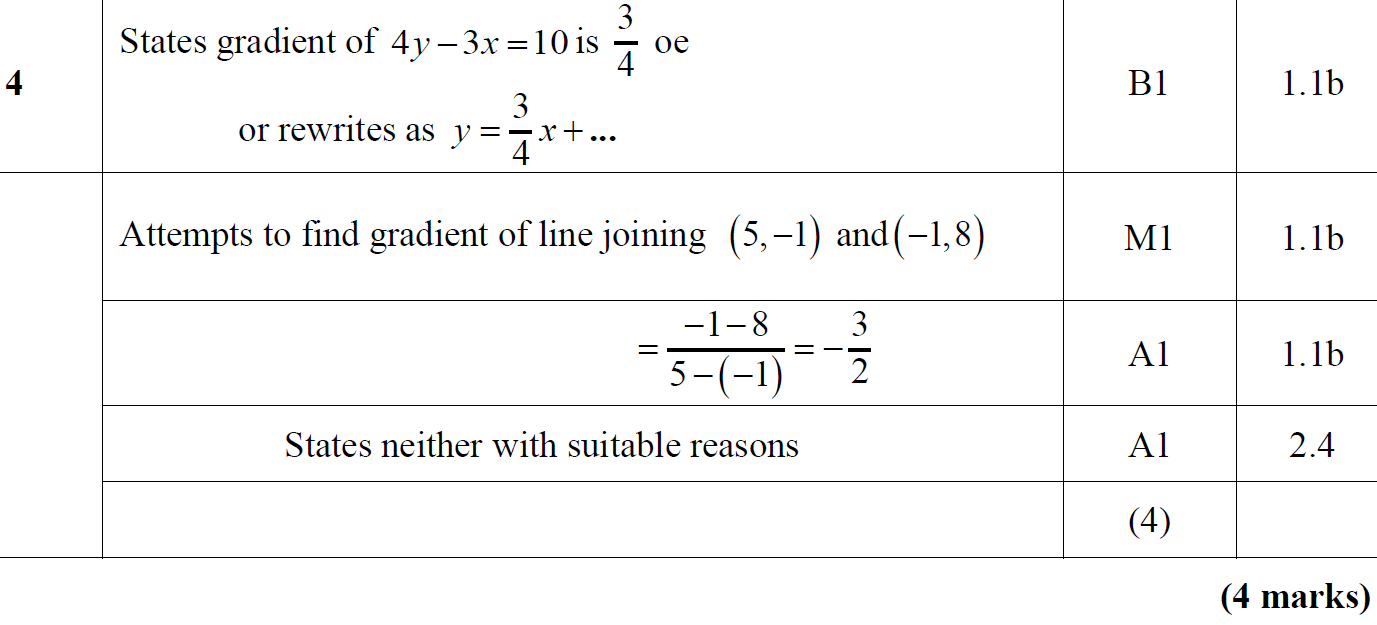 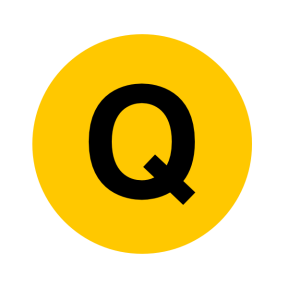 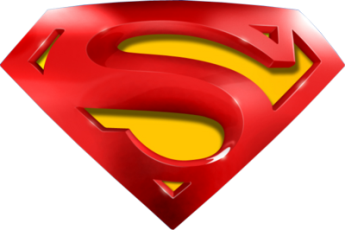 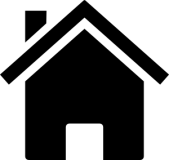 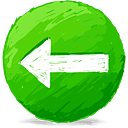 2018
A  (SF)
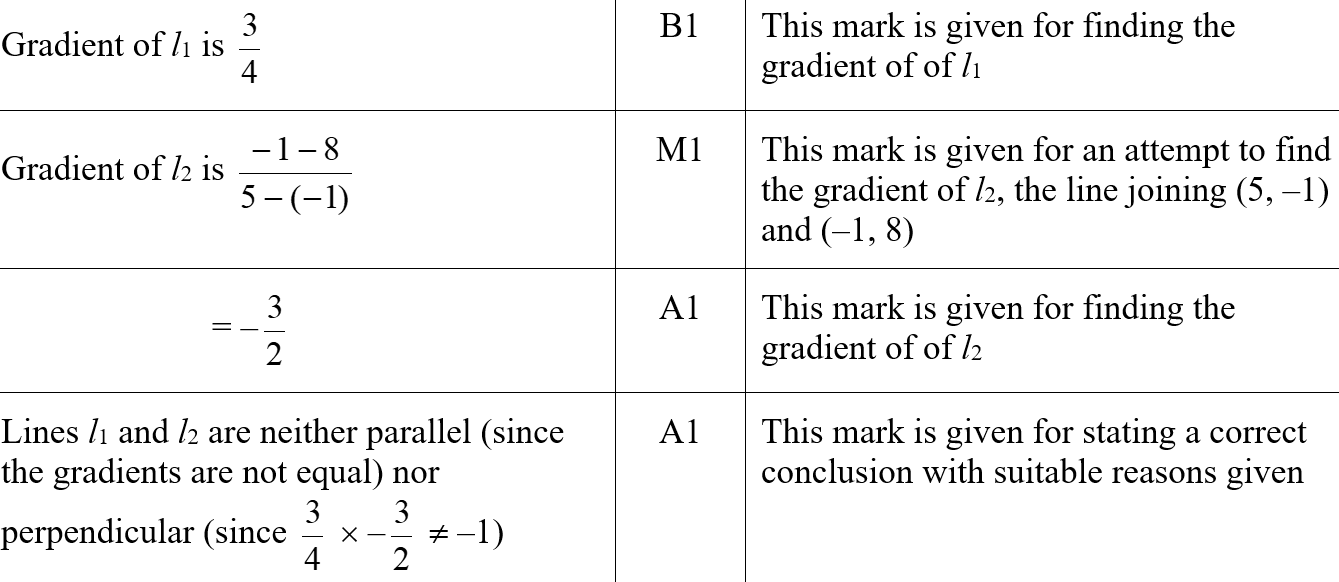 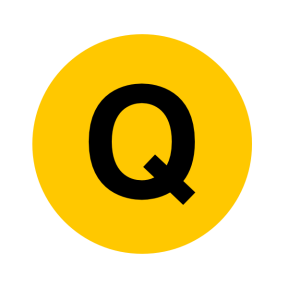 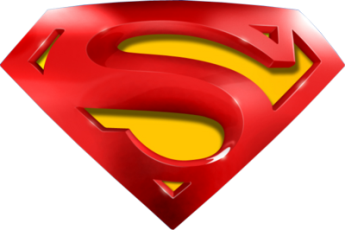 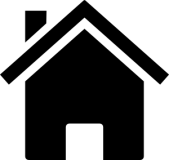 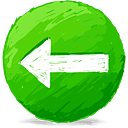 2018
A  notes
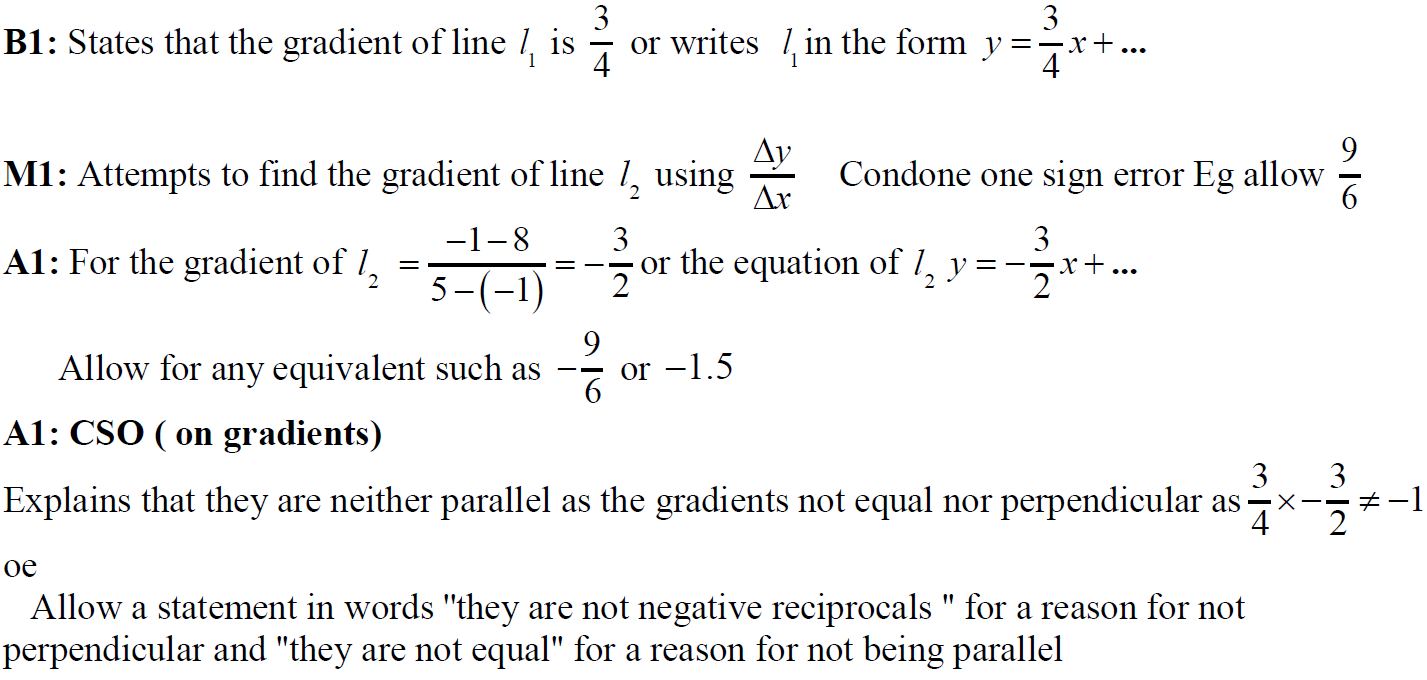 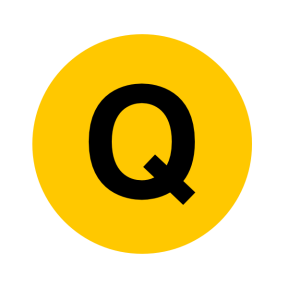 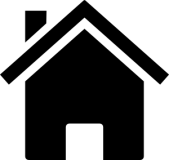 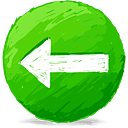 2018
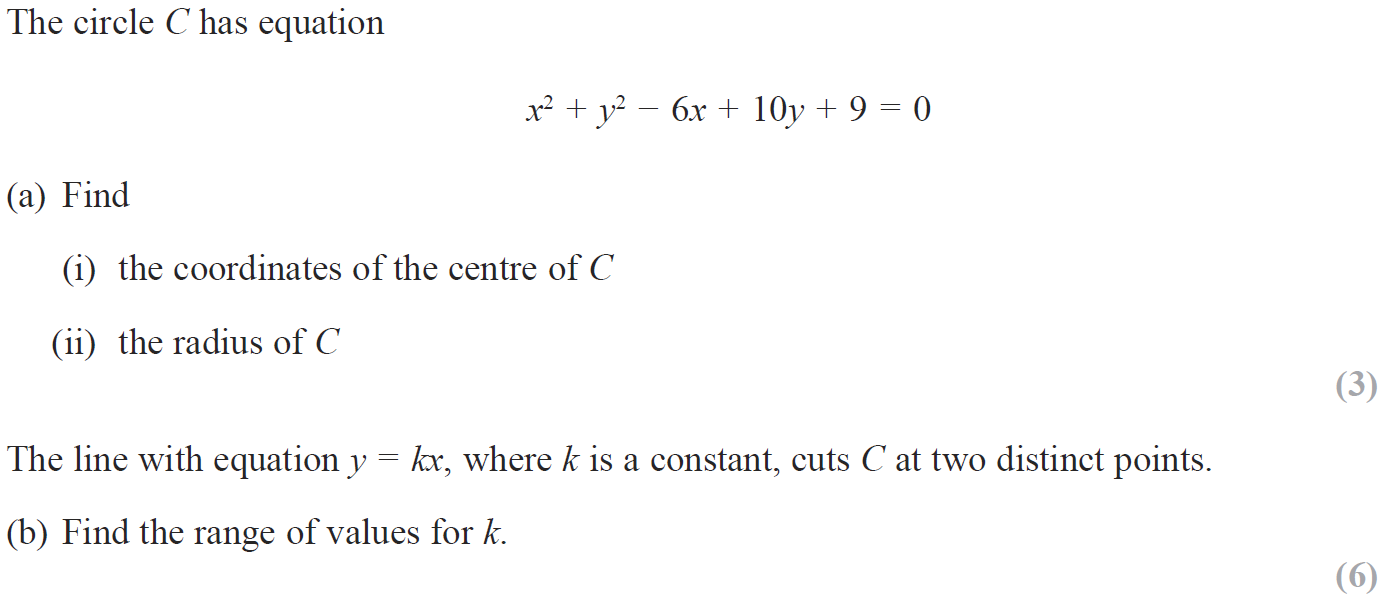 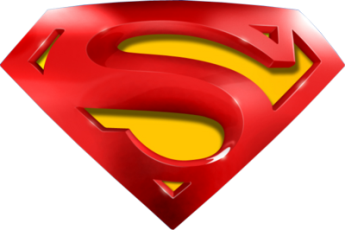 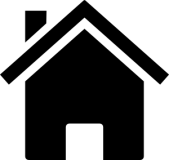 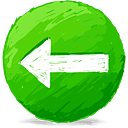 2018
A
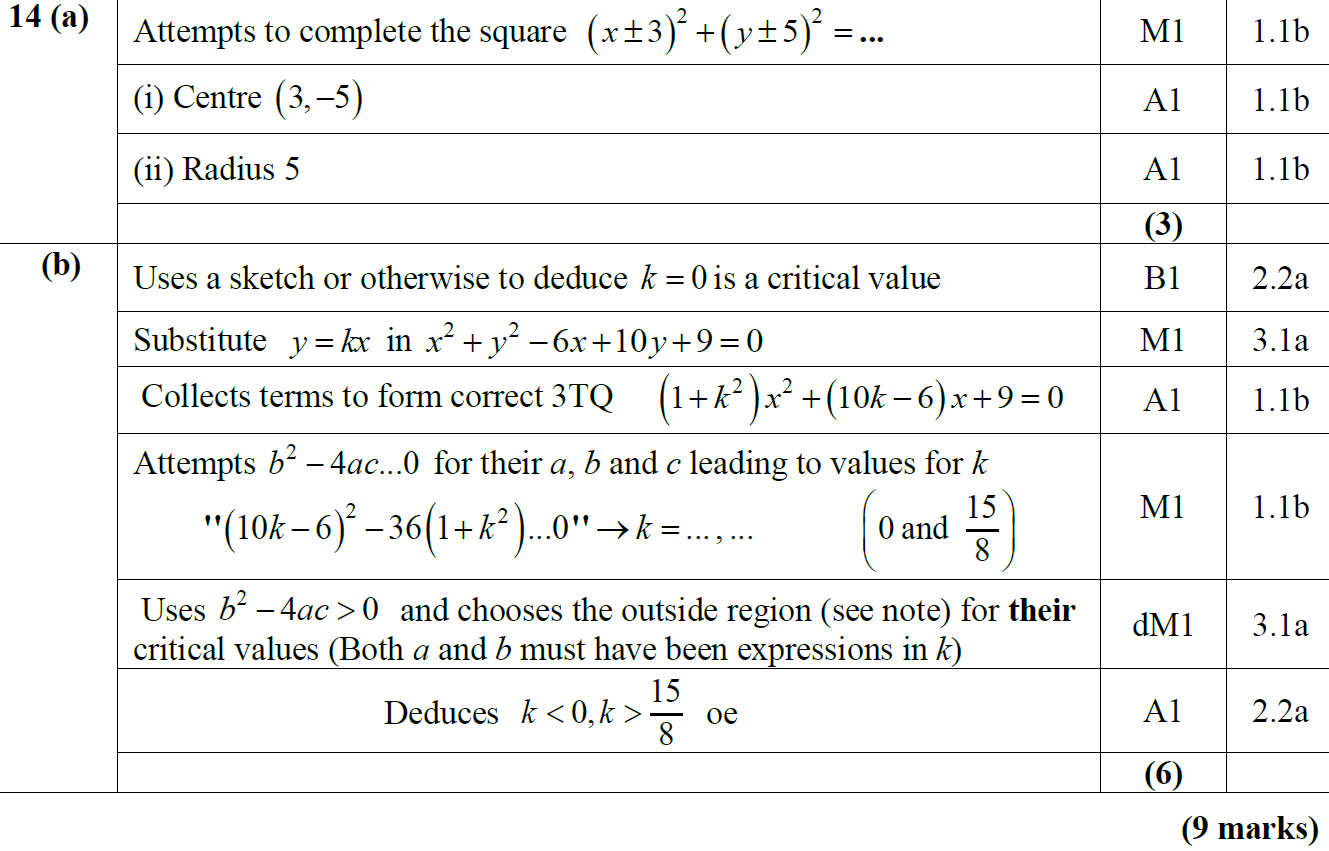 B
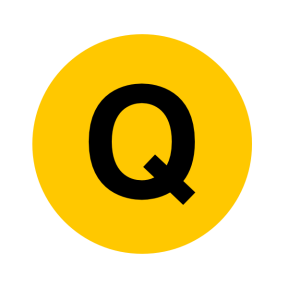 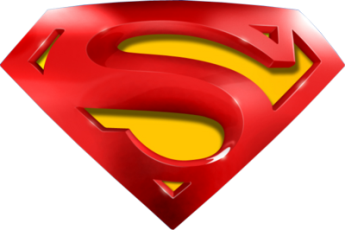 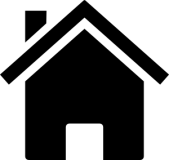 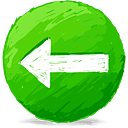 2018
B Alternative
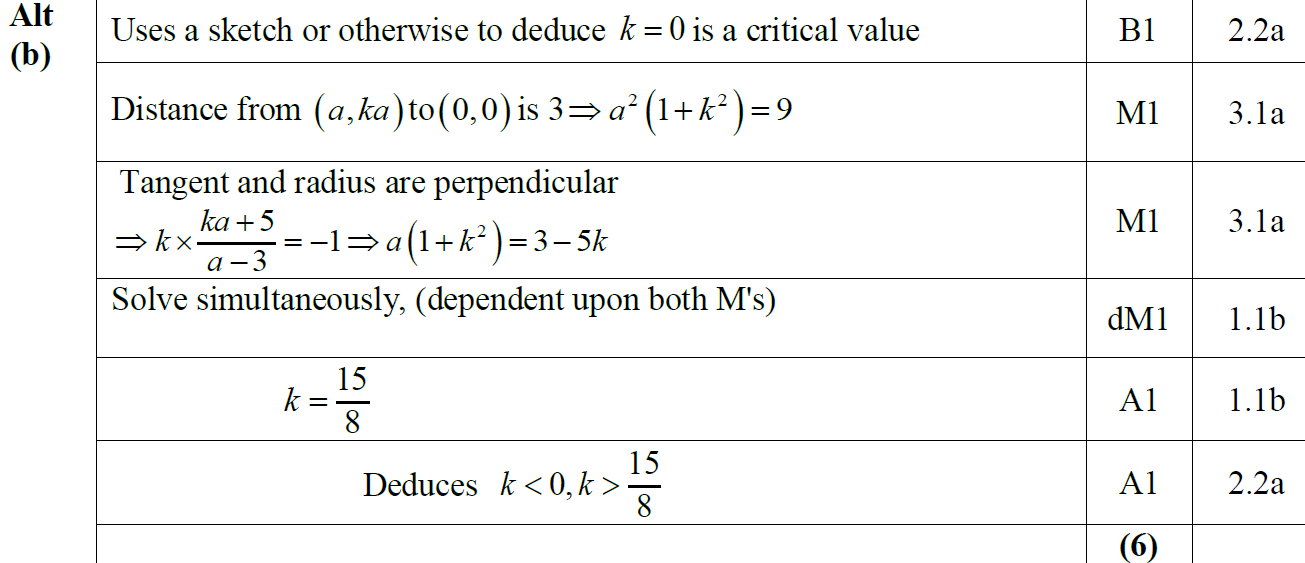 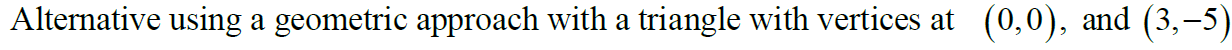 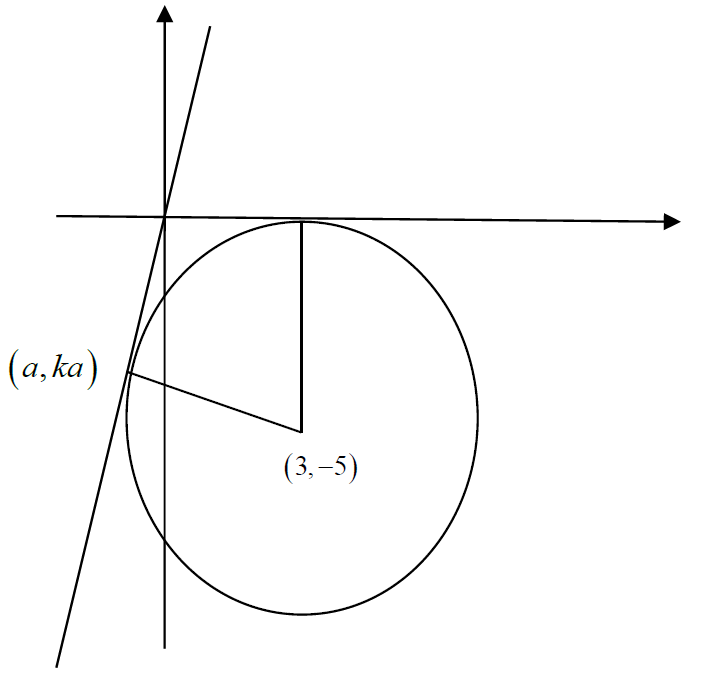 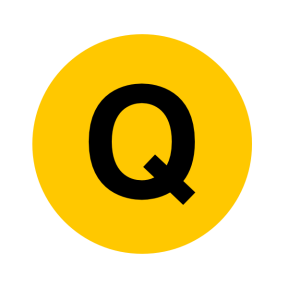 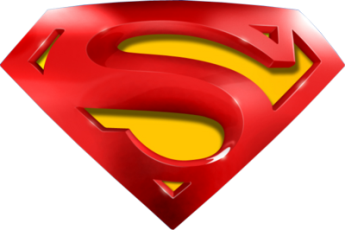 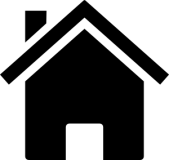 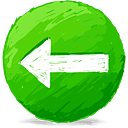 2018
A (i) (SF)
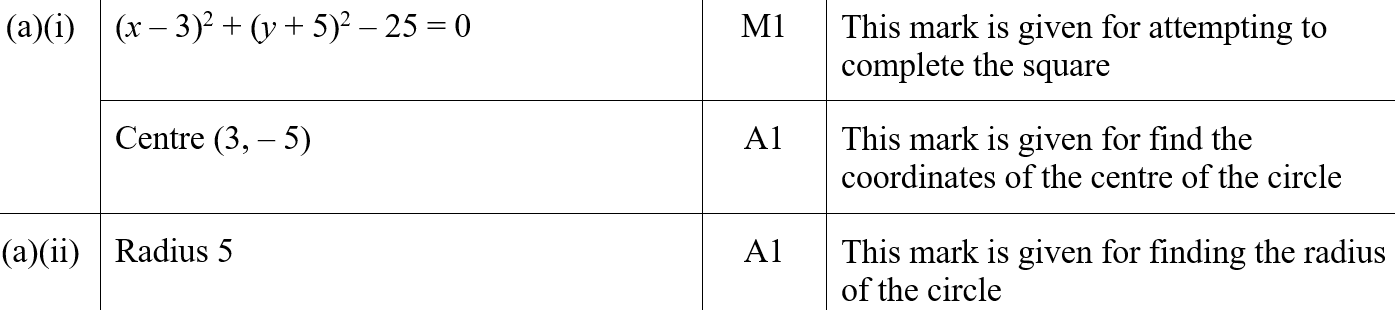 A  (ii) (SF)
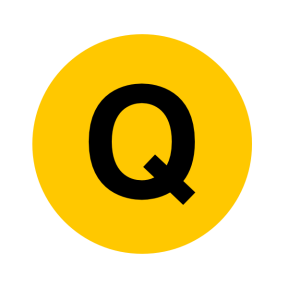 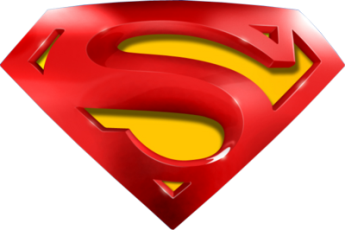 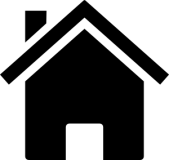 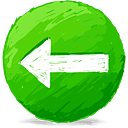 2018
B  (SF)
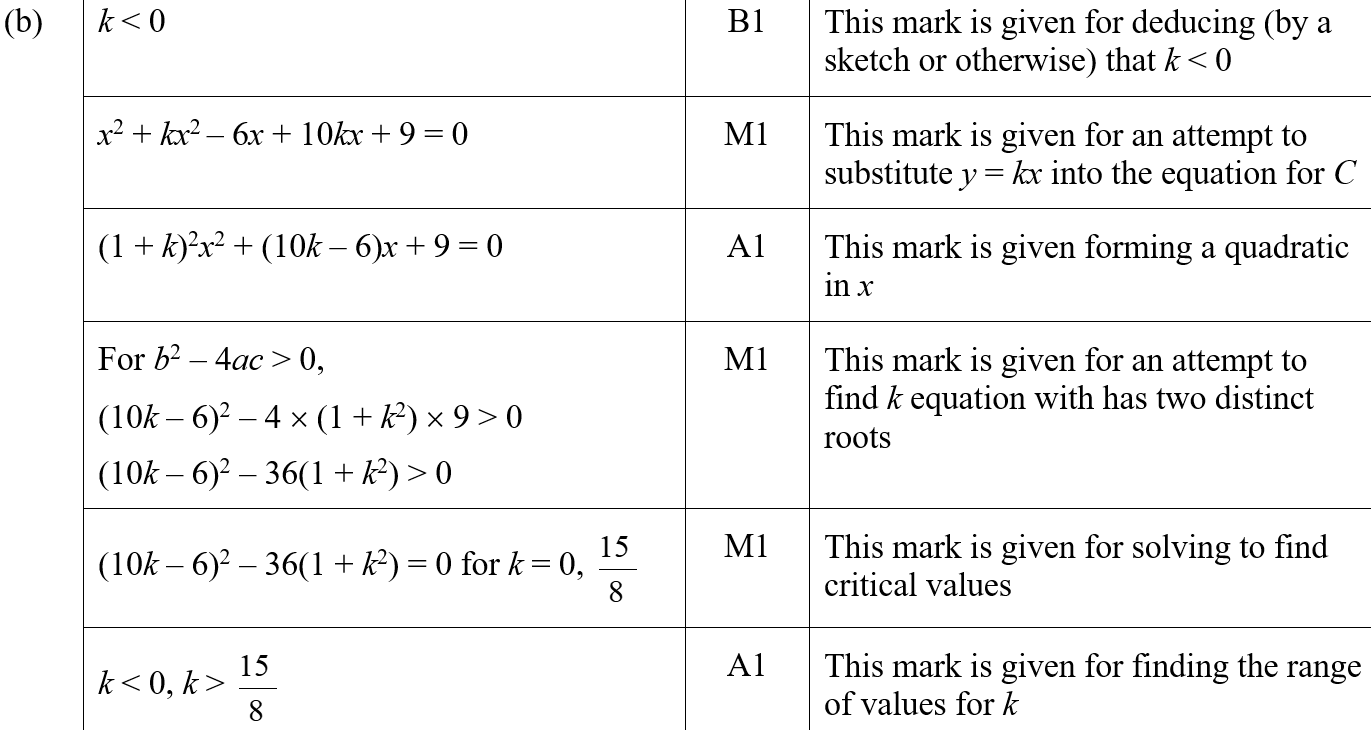 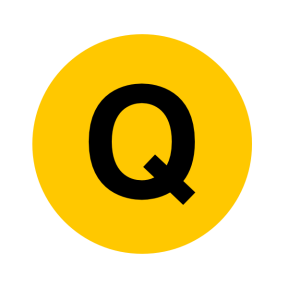 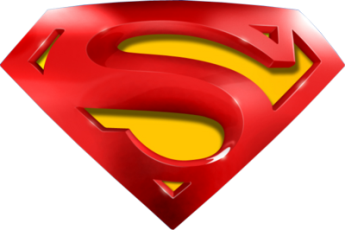 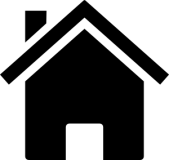 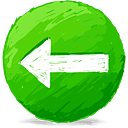 2018
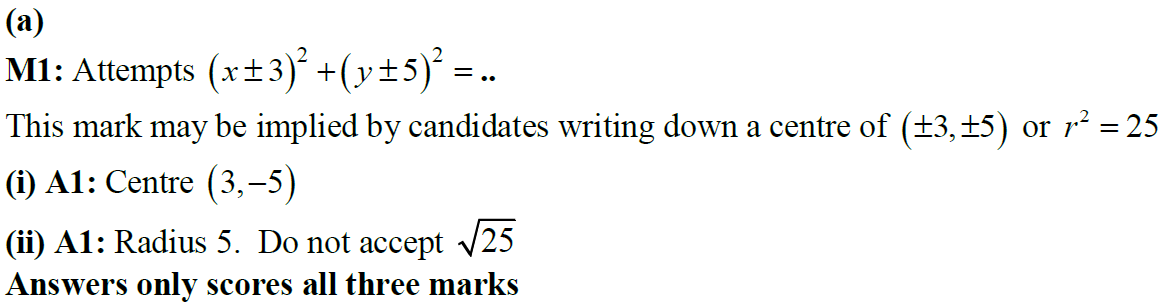 A notes
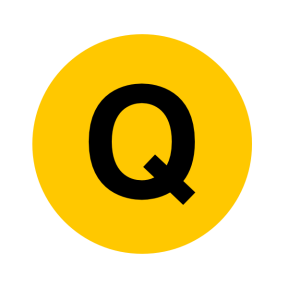 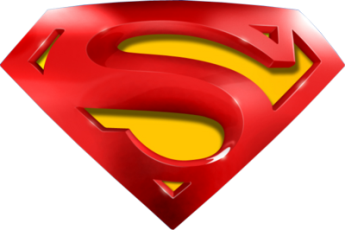 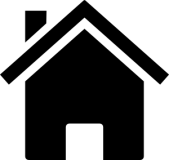 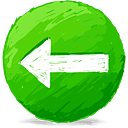 2018
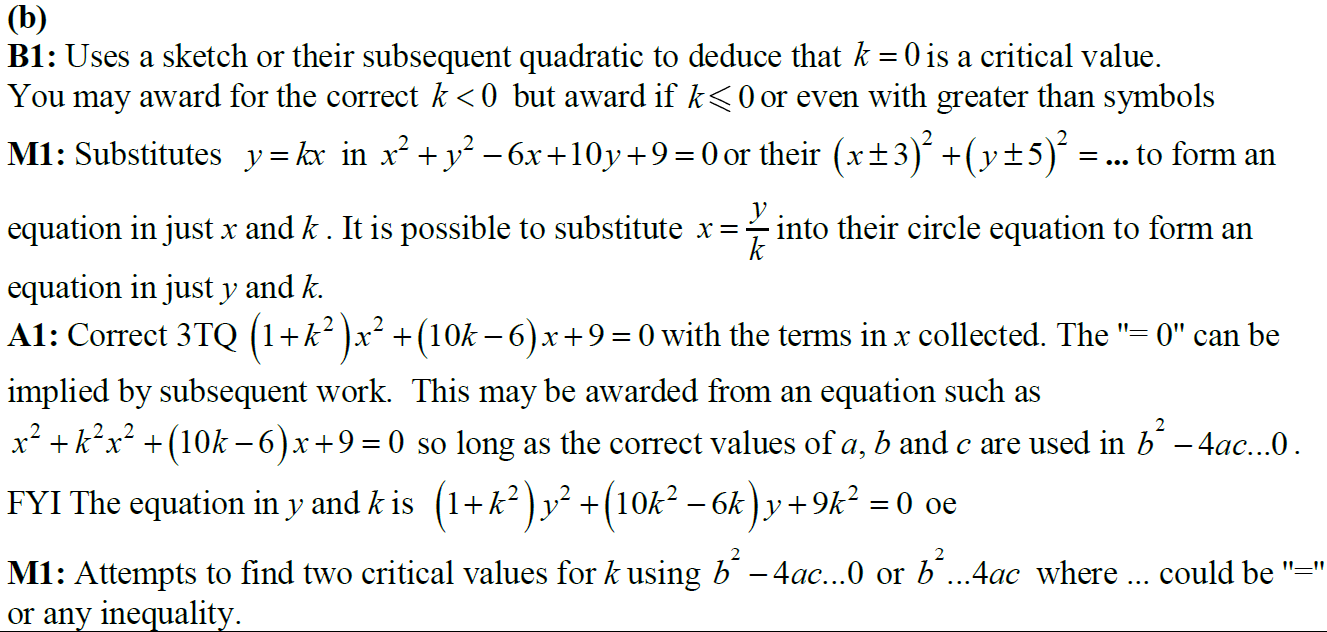 B  notes
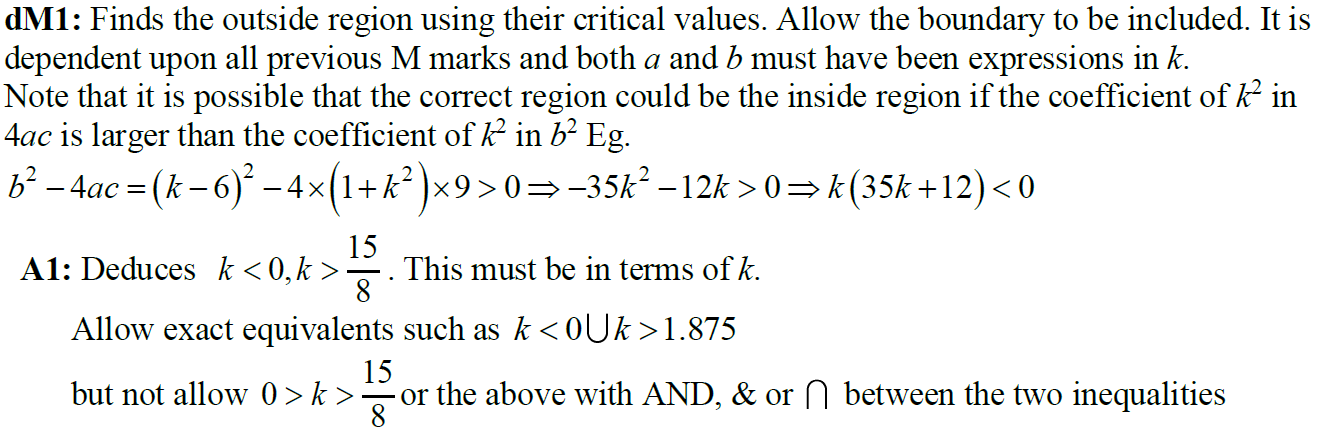 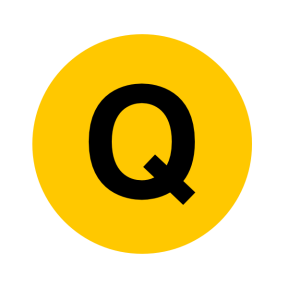 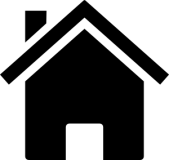 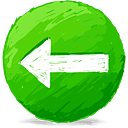 Modelling
Practice A
SAM (i)
Practice C (i)
SAM (ii)
Practice C (ii)
2018 (i)
Practice C (iii)
2018 (ii)
Practice D (i)
2018 (iii)
Practice D (ii)
Specimen  (i)
Specimen (ii)
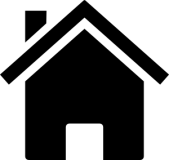 Practice A
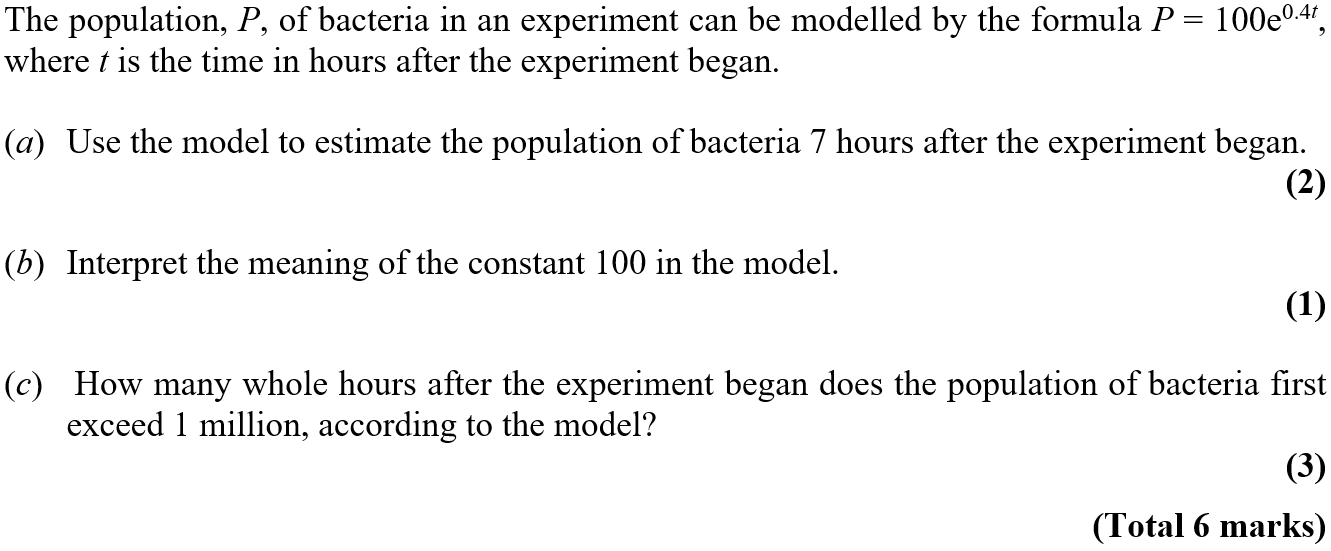 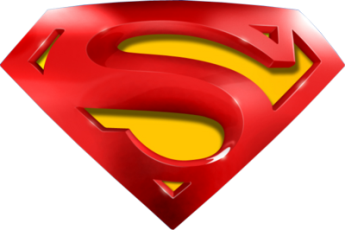 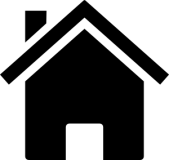 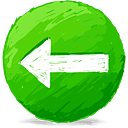 Practice A
A
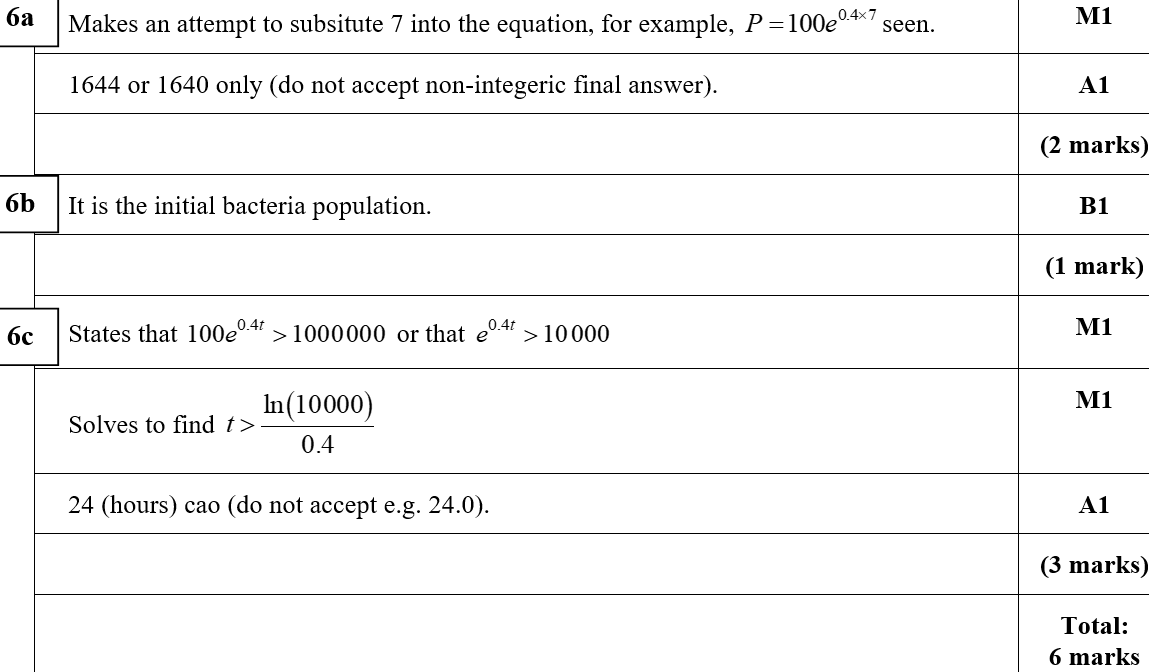 B
C
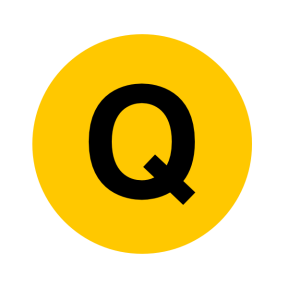 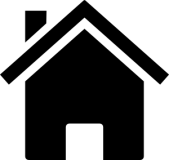 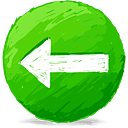 Practice C
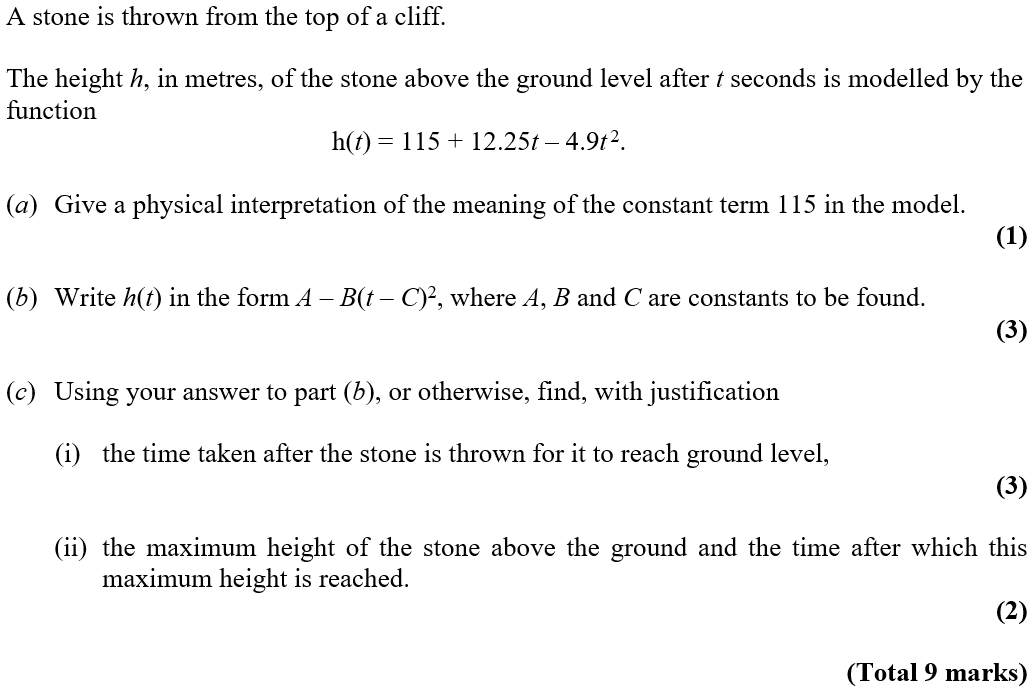 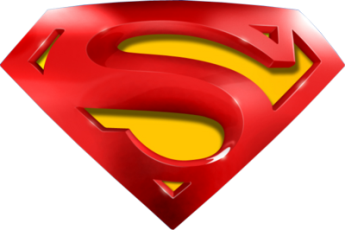 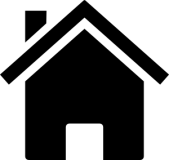 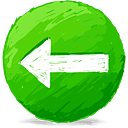 Practice C
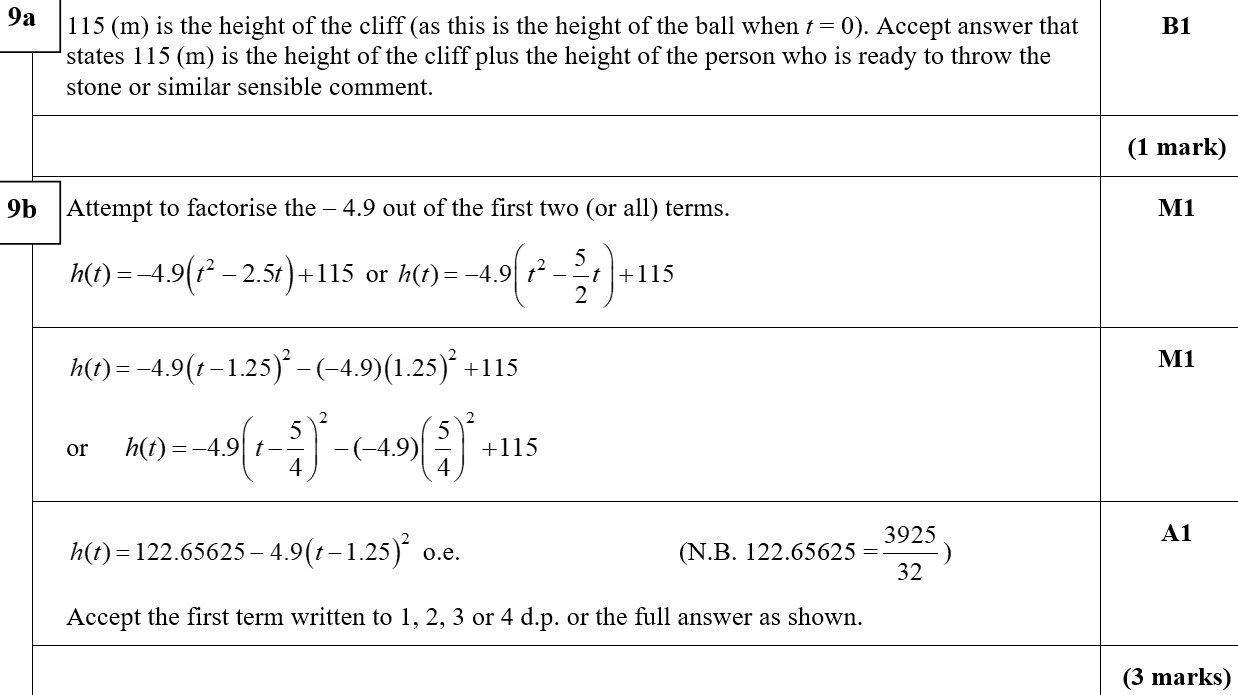 A
B
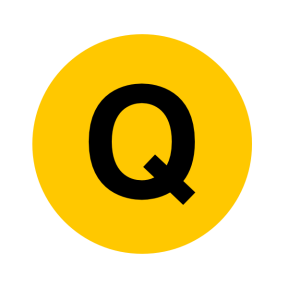 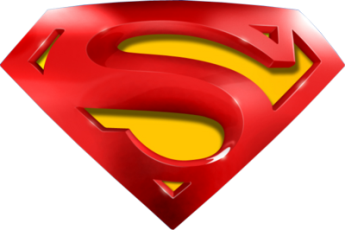 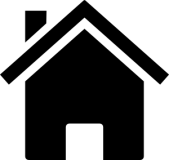 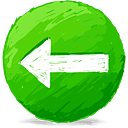 Practice C
C (i)
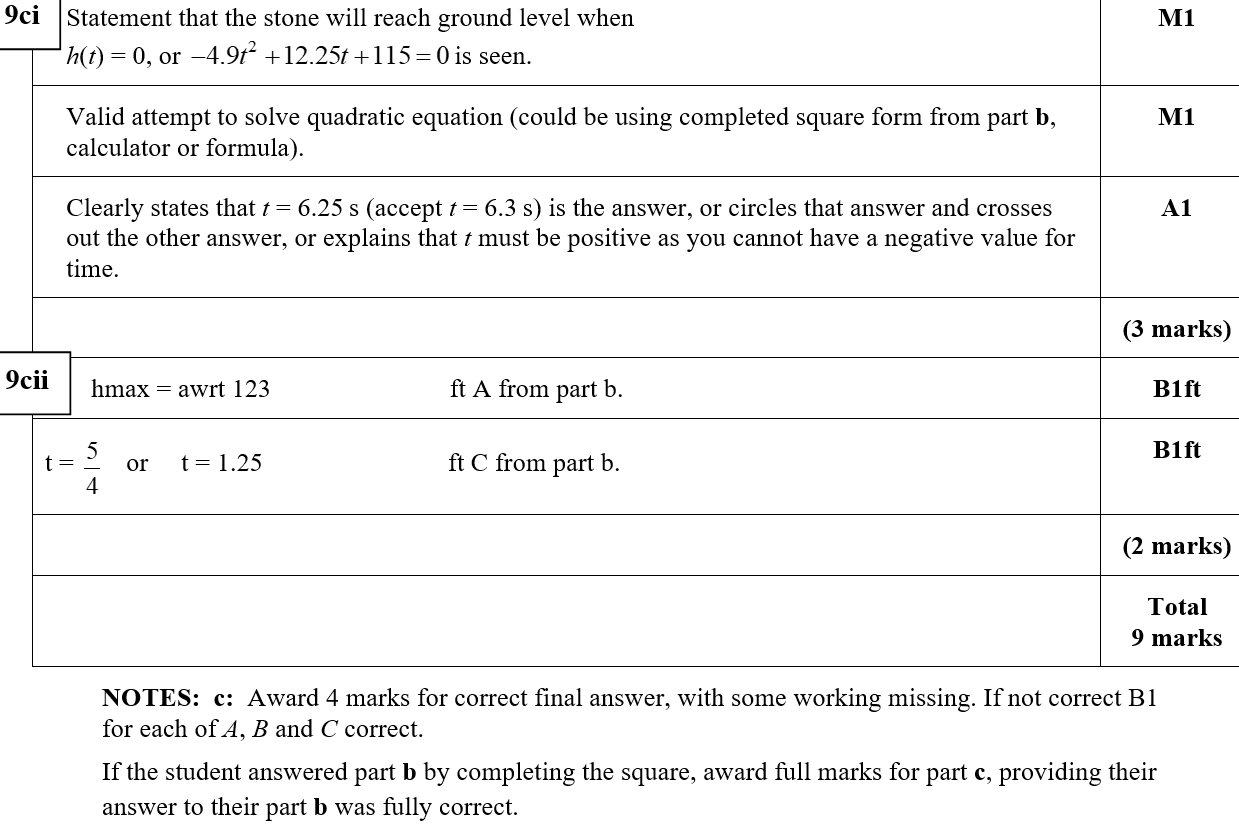 C (ii)
C notes
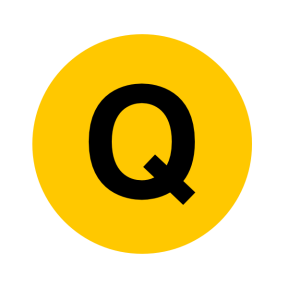 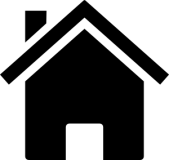 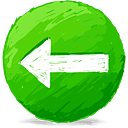 Practice C
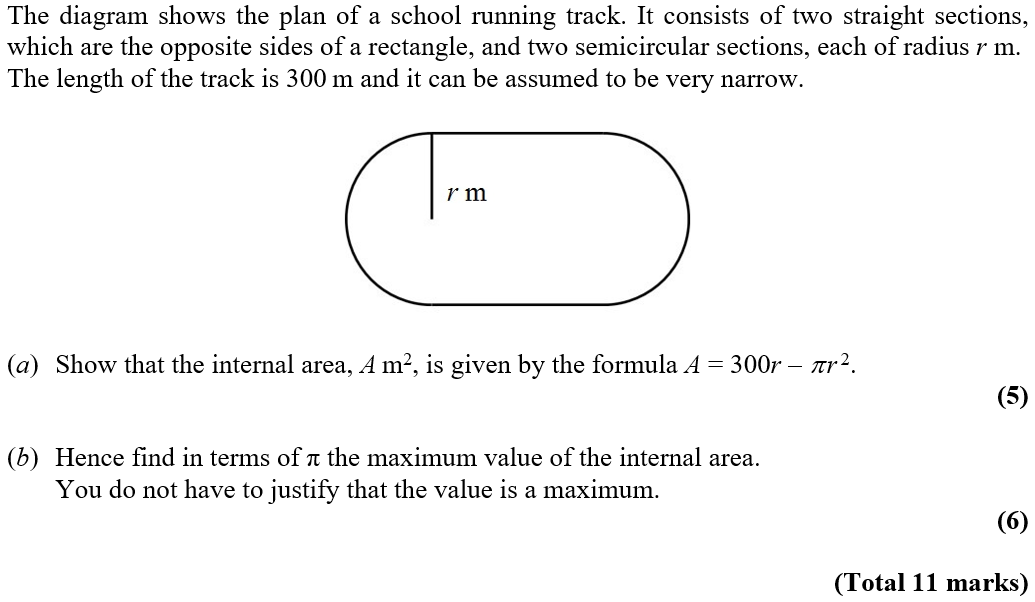 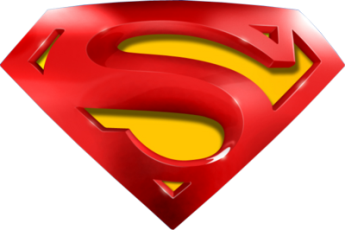 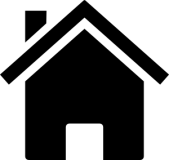 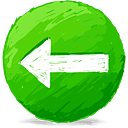 Practice C
A
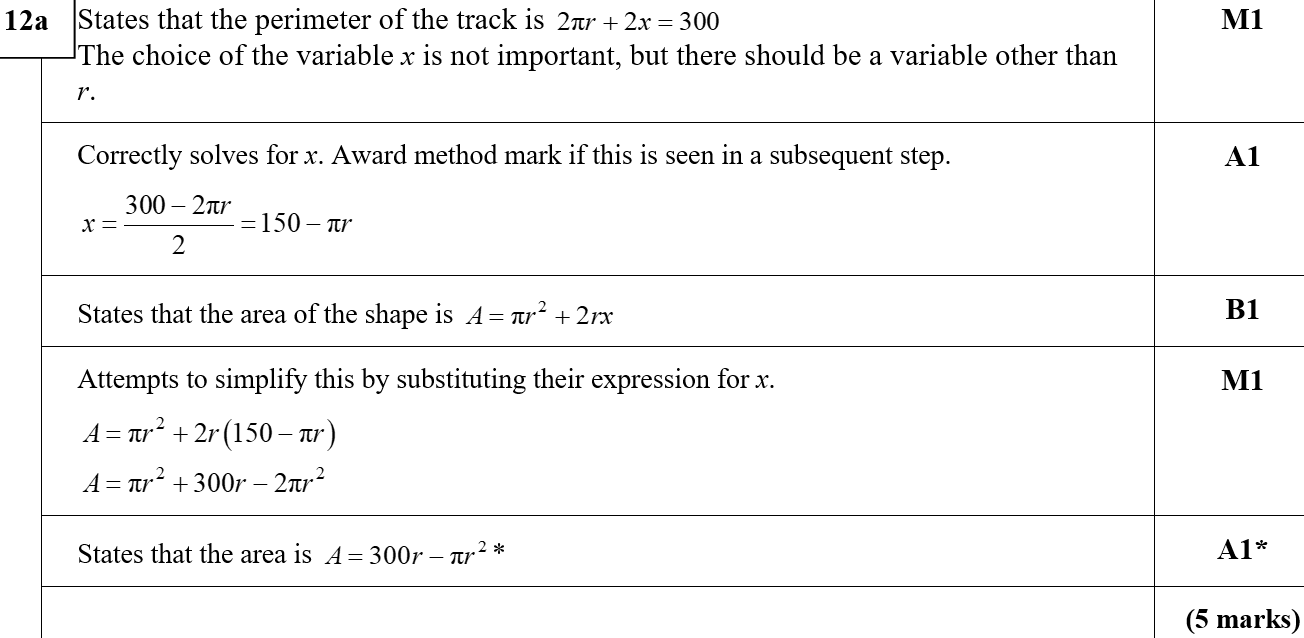 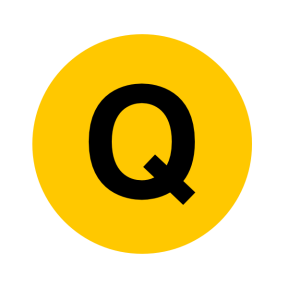 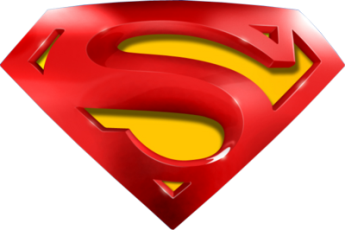 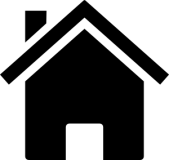 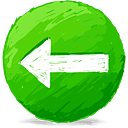 Practice C
B
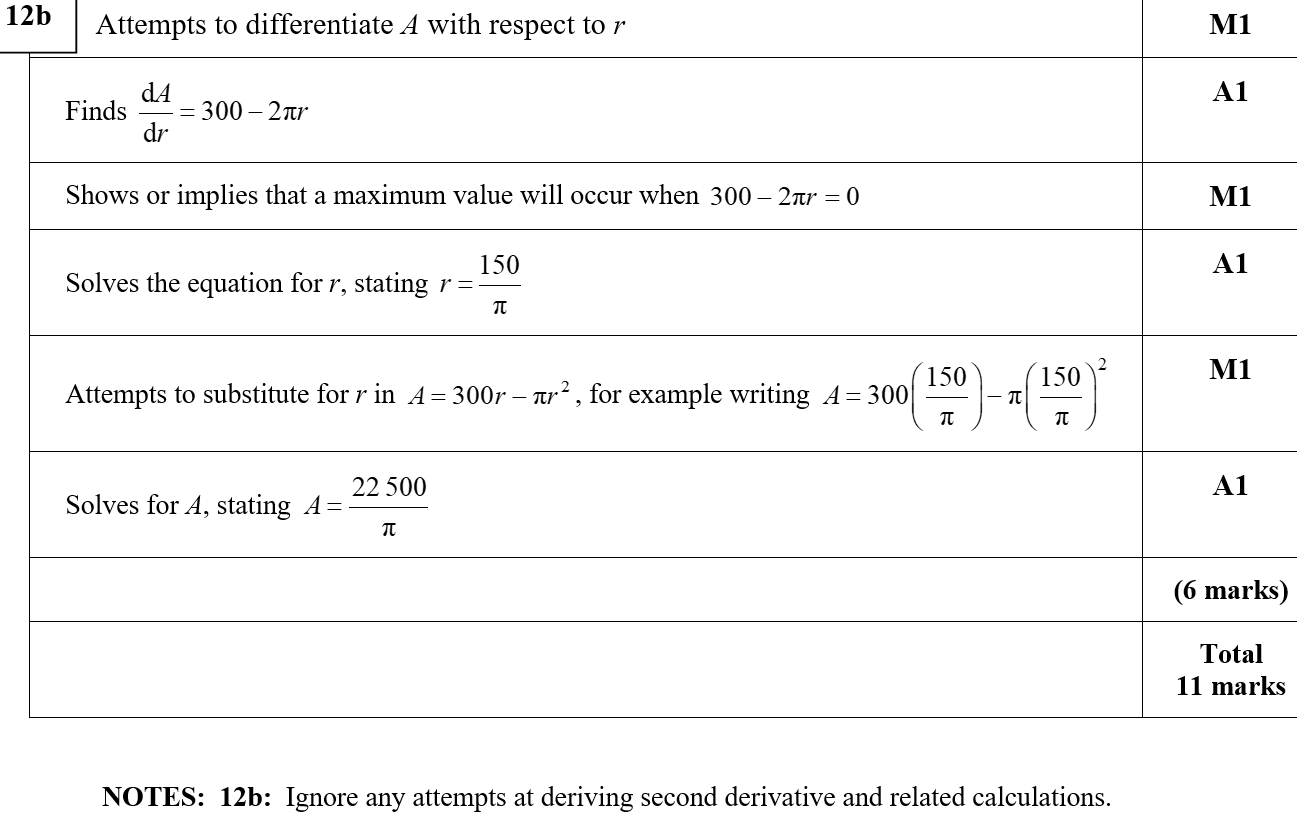 B notes
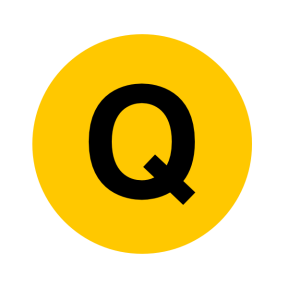 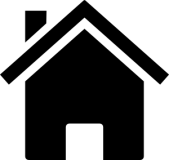 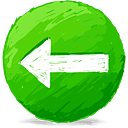 Practice C
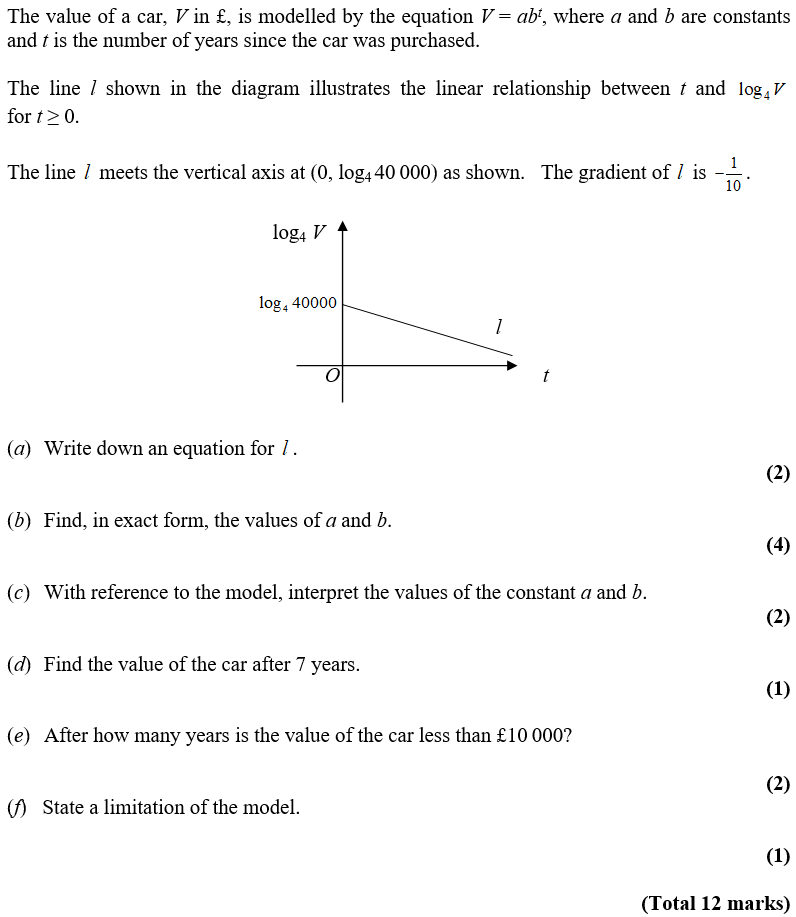 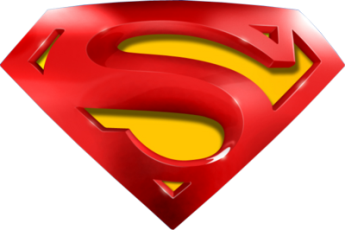 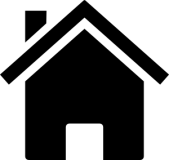 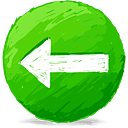 Practice C
A
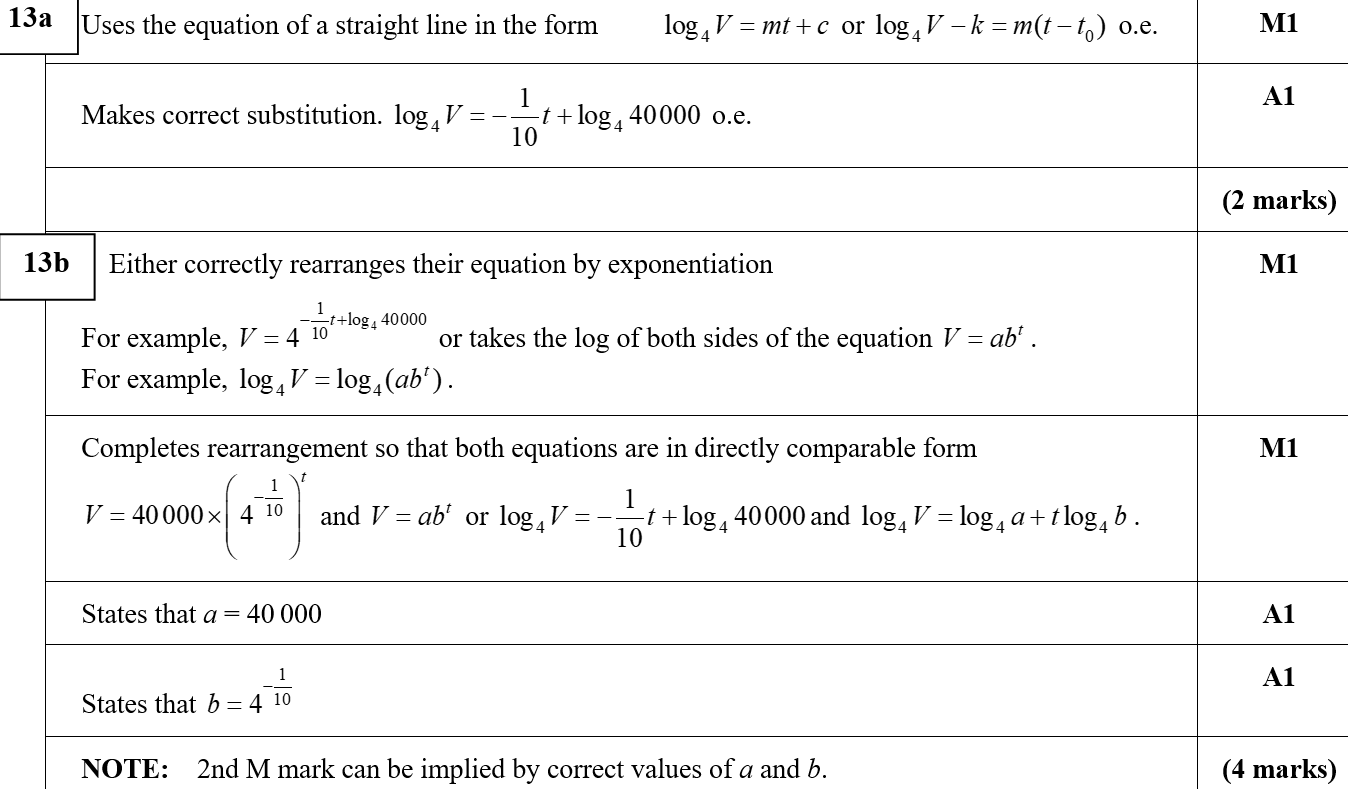 B
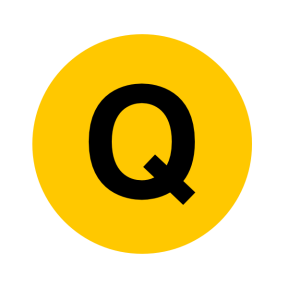 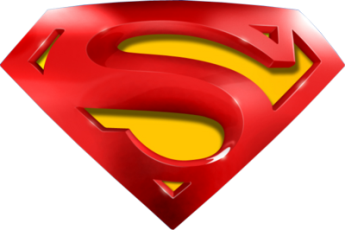 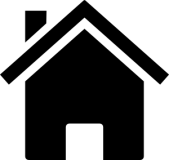 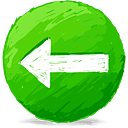 Practice C
C
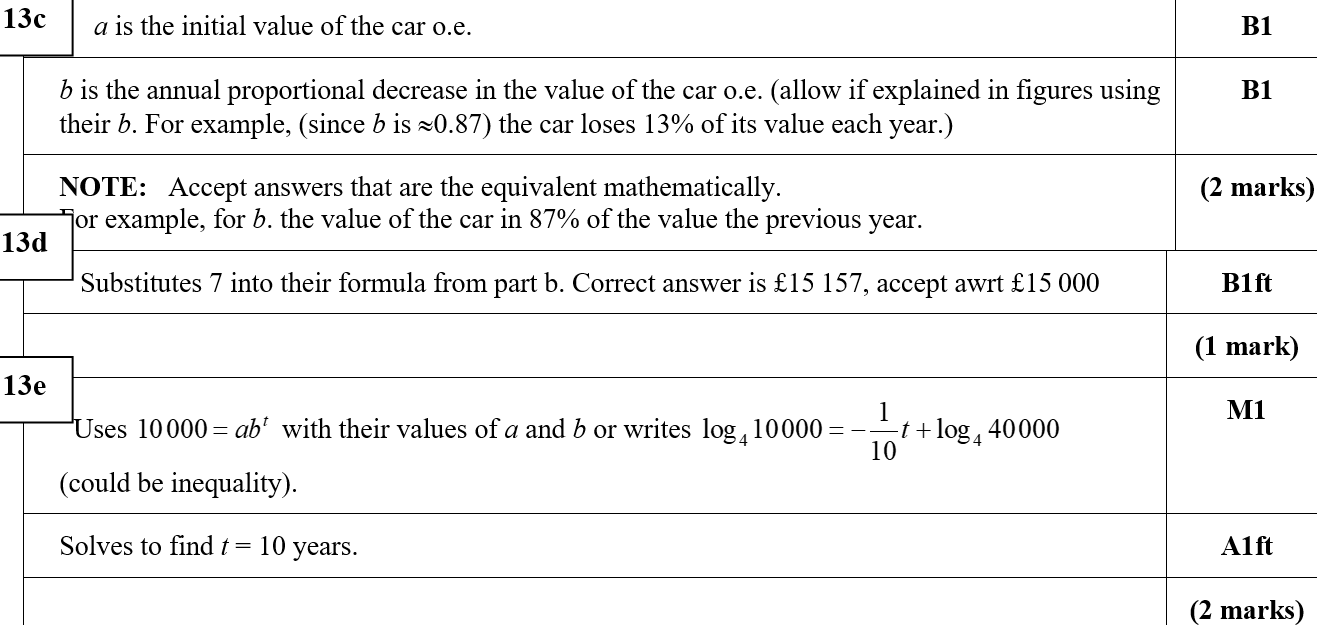 D
C notes
E
F
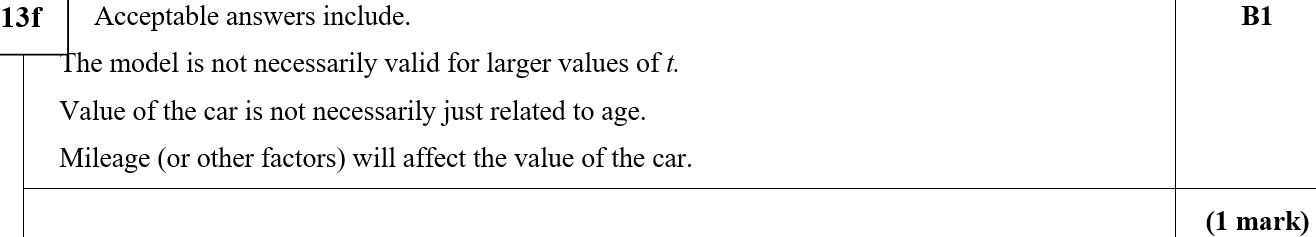 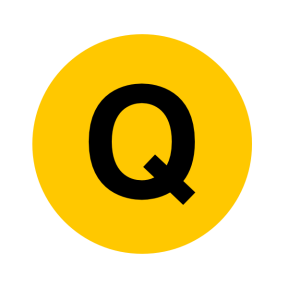 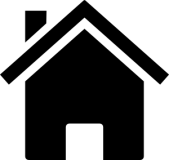 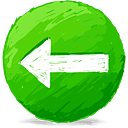 Practice D
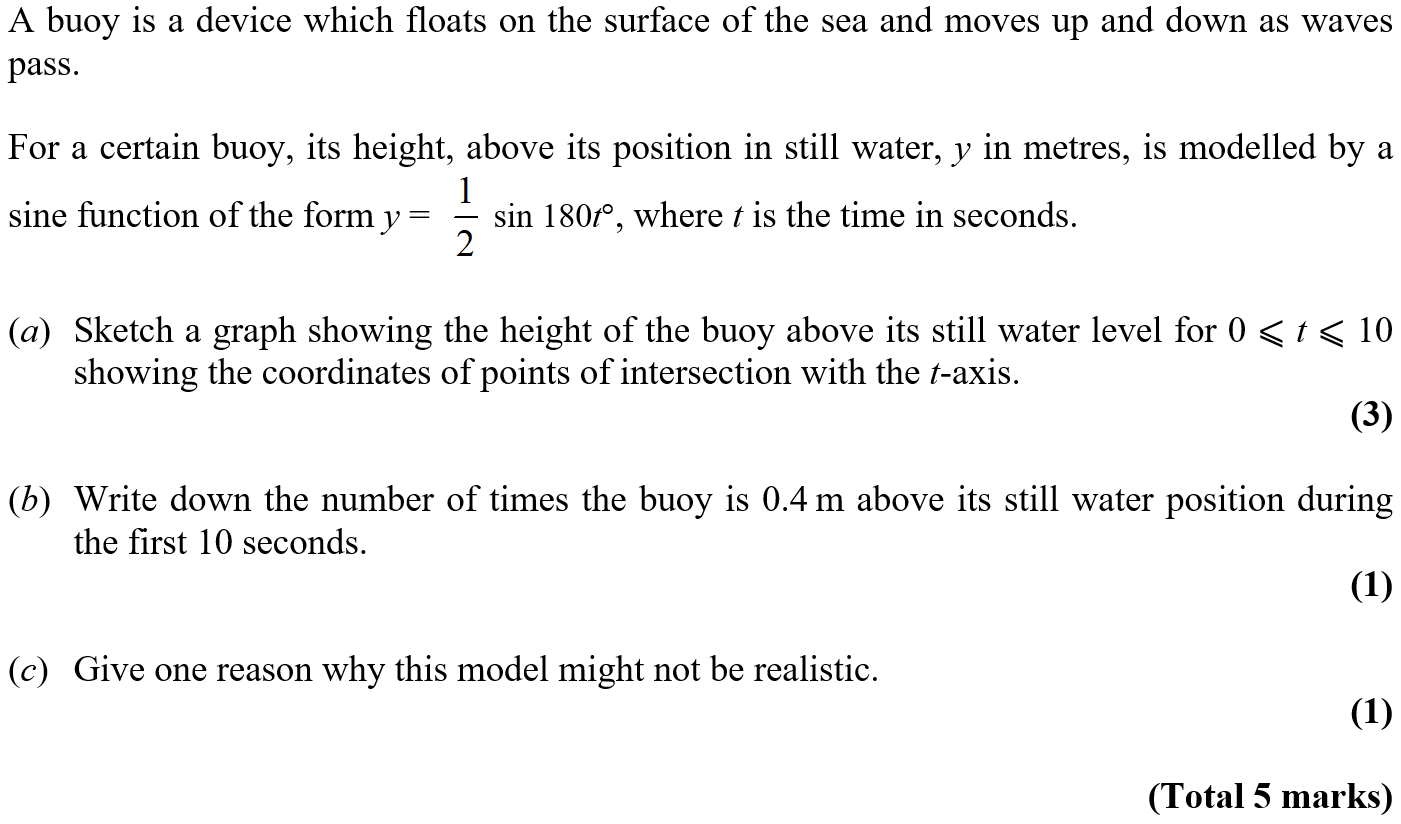 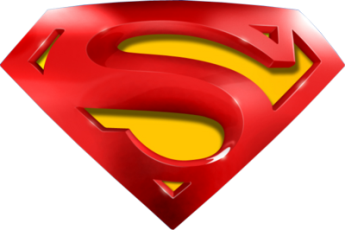 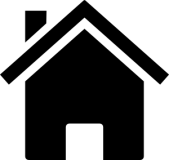 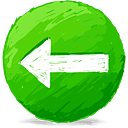 Practice D
A
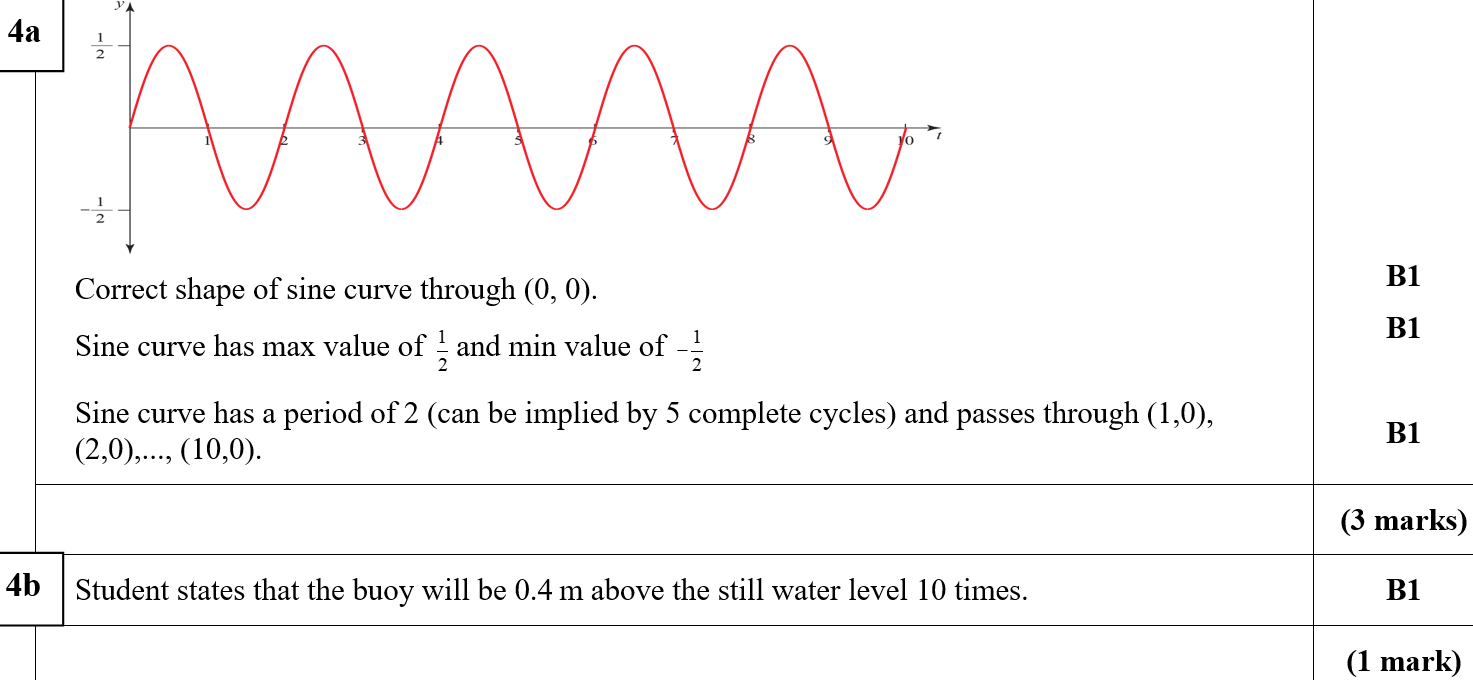 B
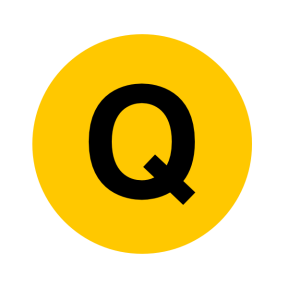 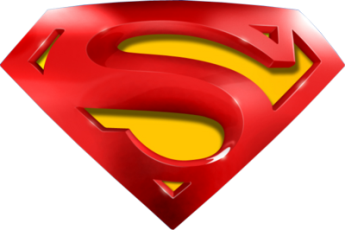 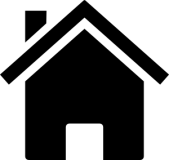 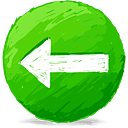 Practice D
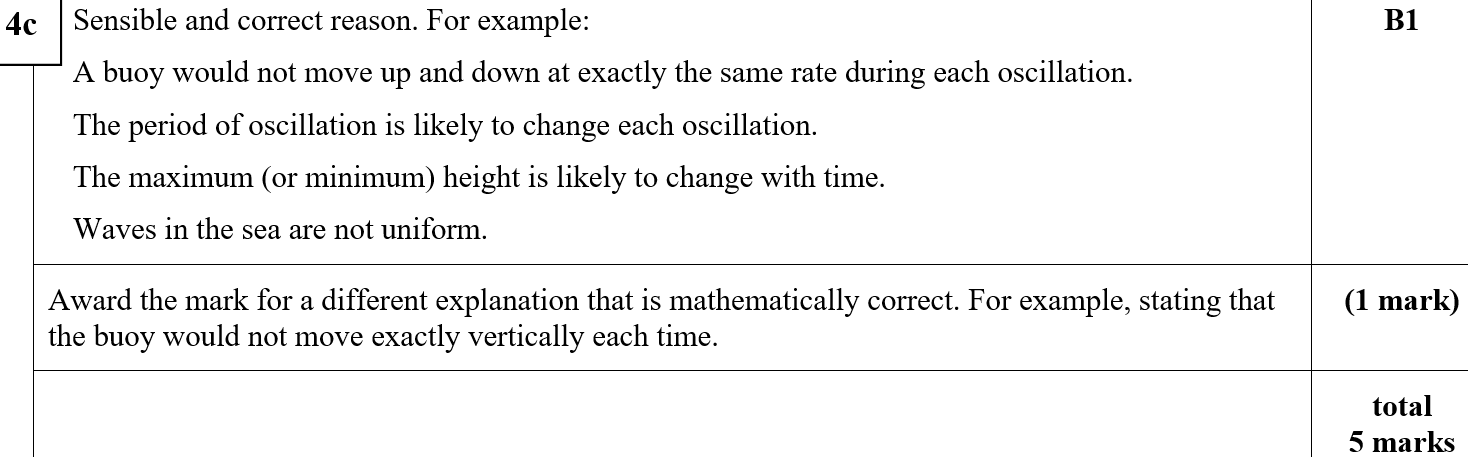 C
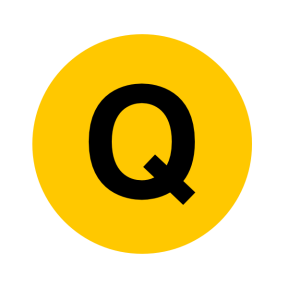 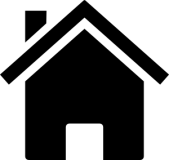 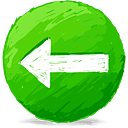 Practice D
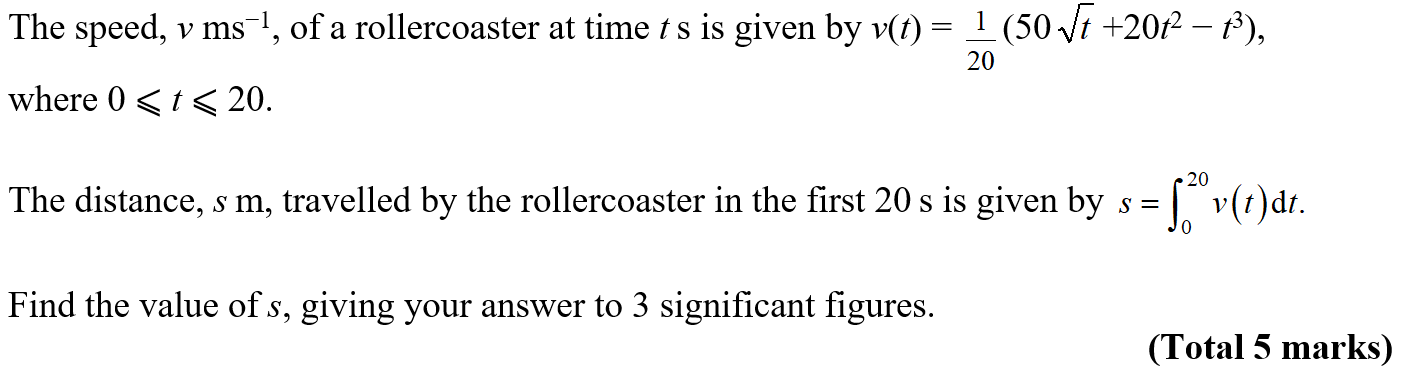 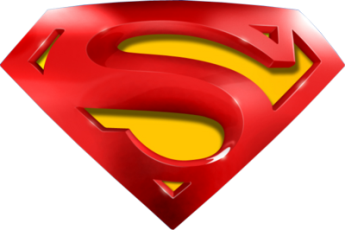 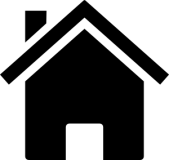 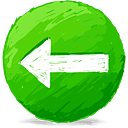 Practice D
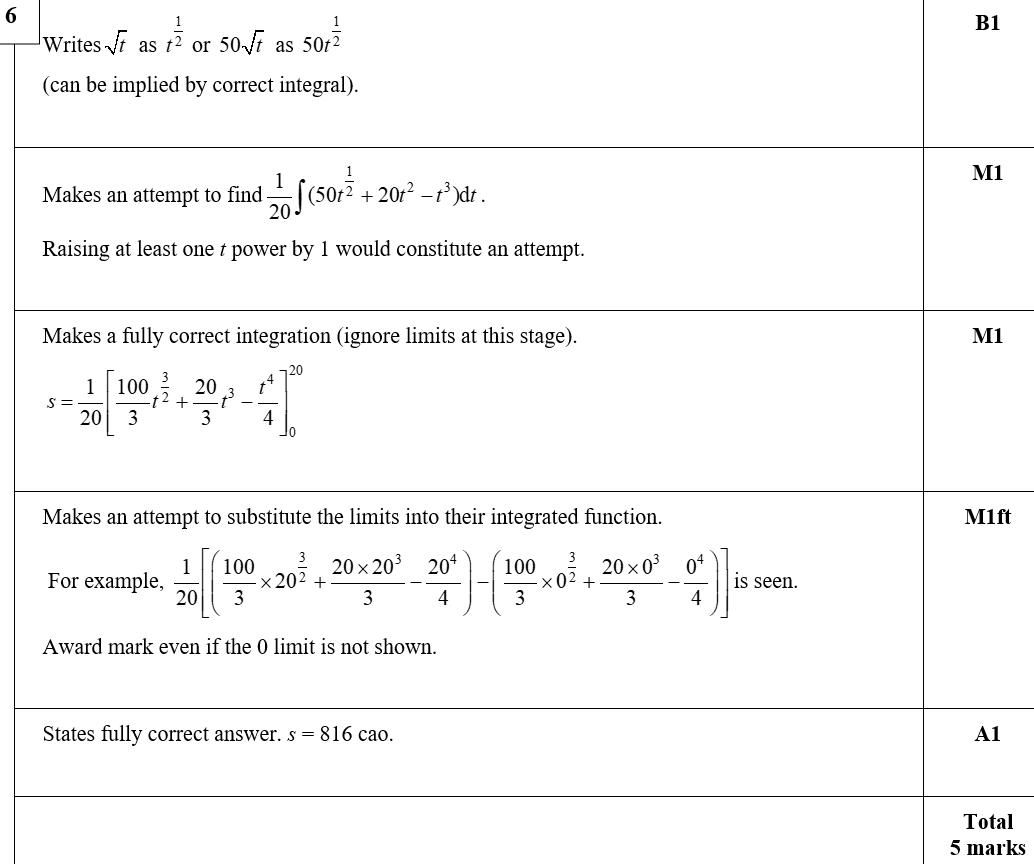 A
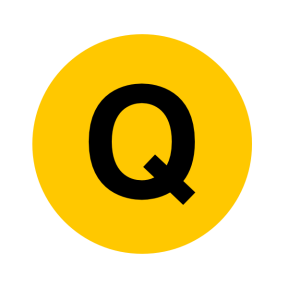 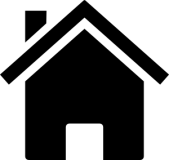 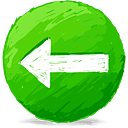 Specimen
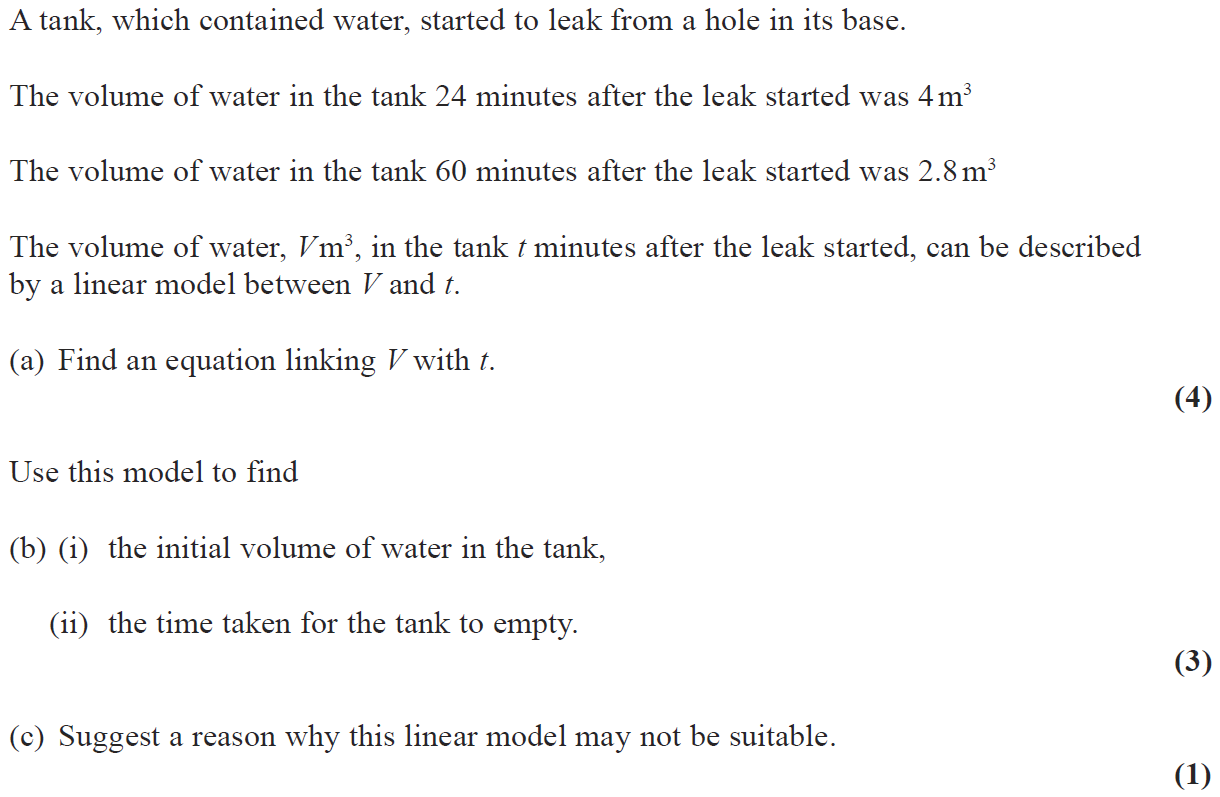 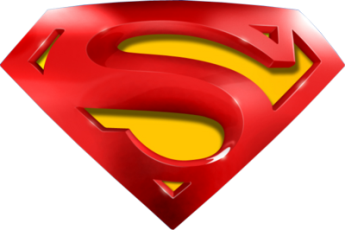 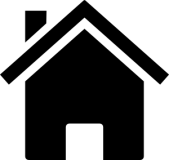 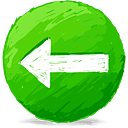 Specimen
A
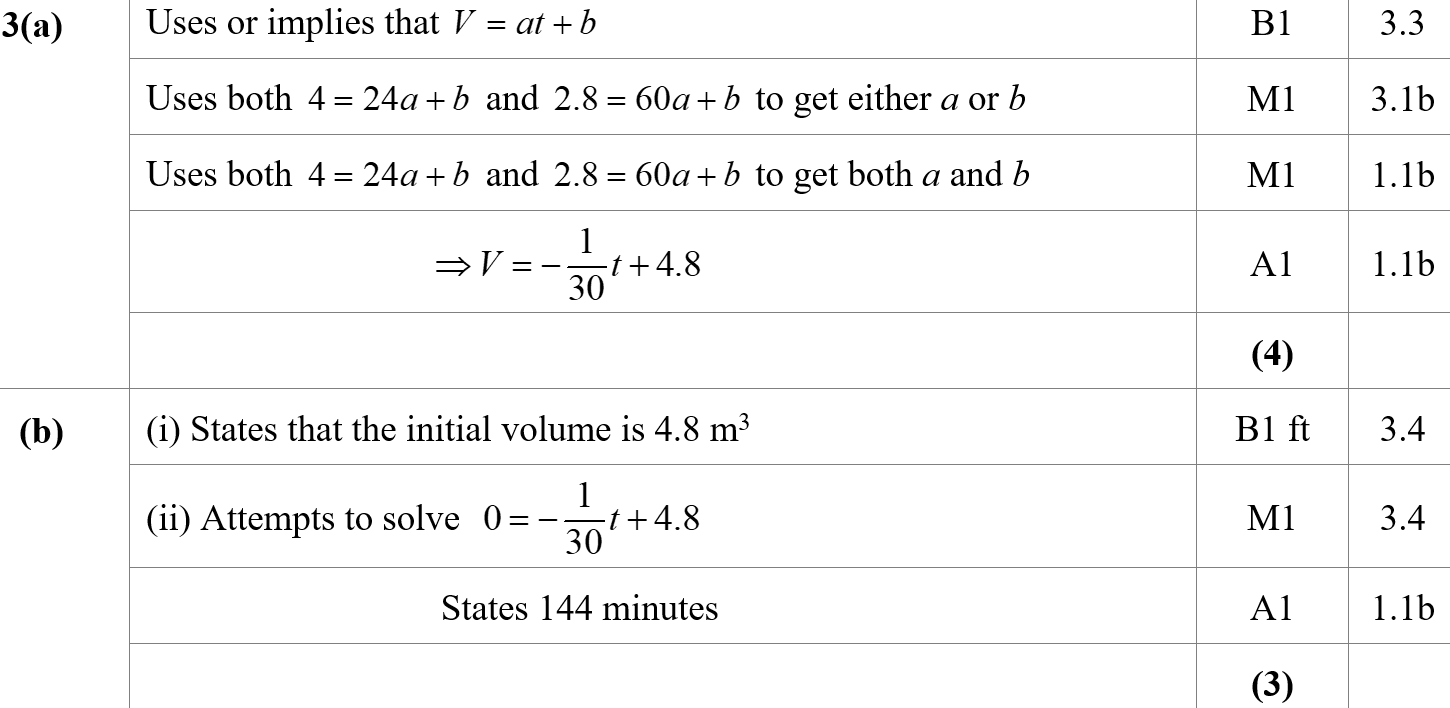 B
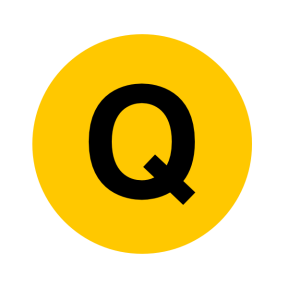 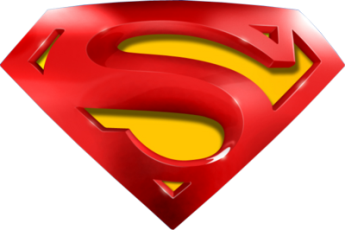 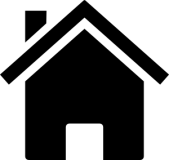 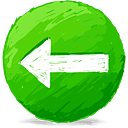 Specimen
C
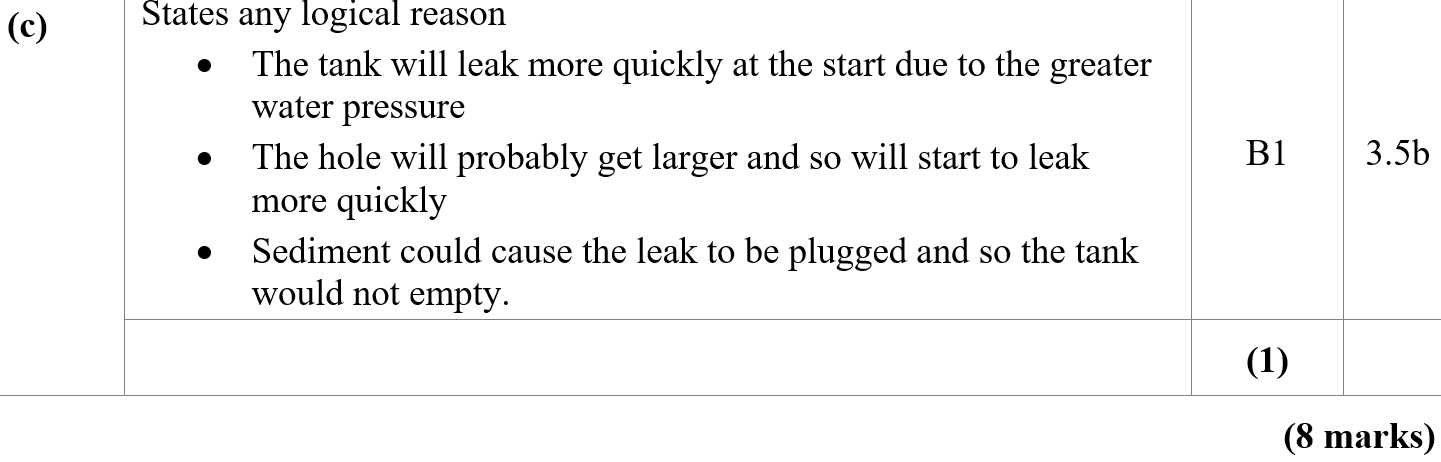 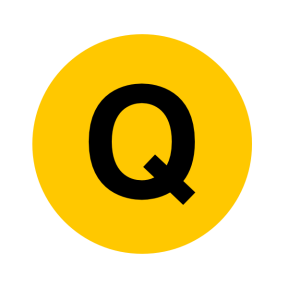 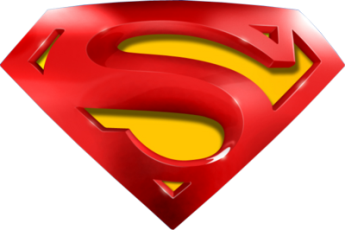 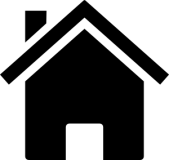 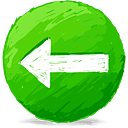 Specimen
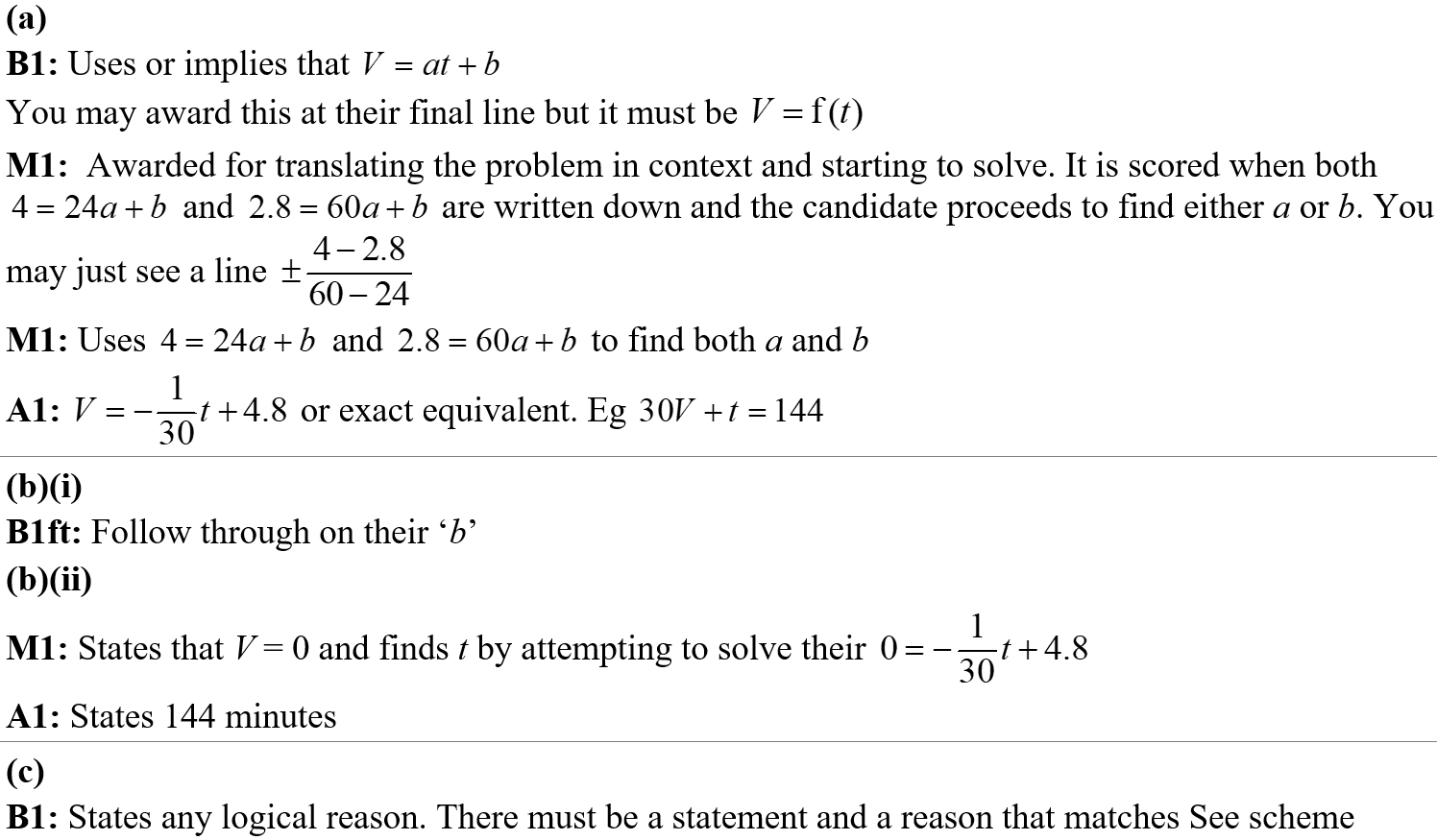 A notes
B notes
C notes
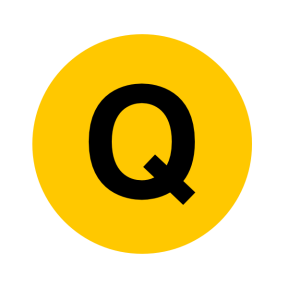 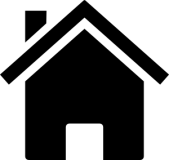 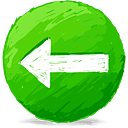 Specimen
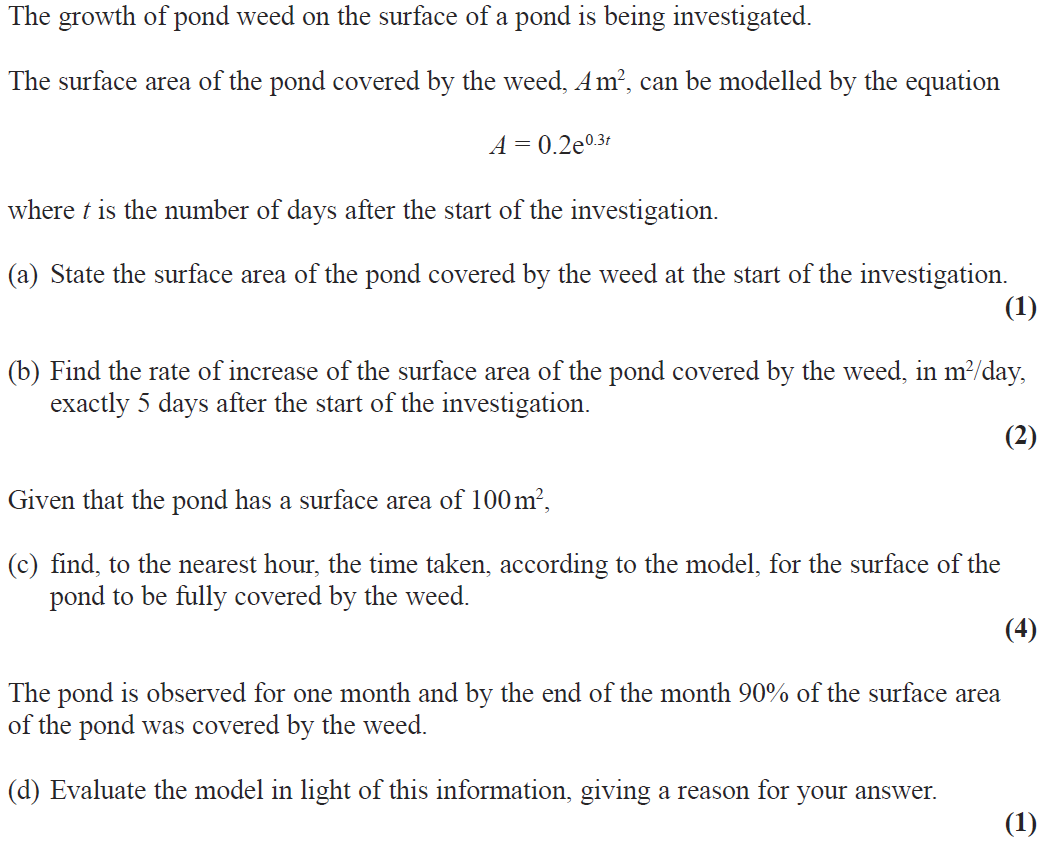 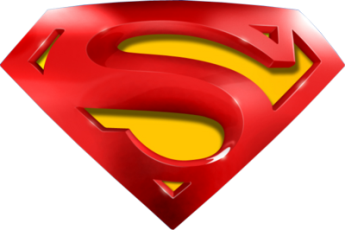 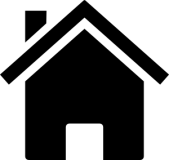 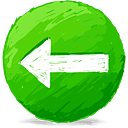 Specimen
A
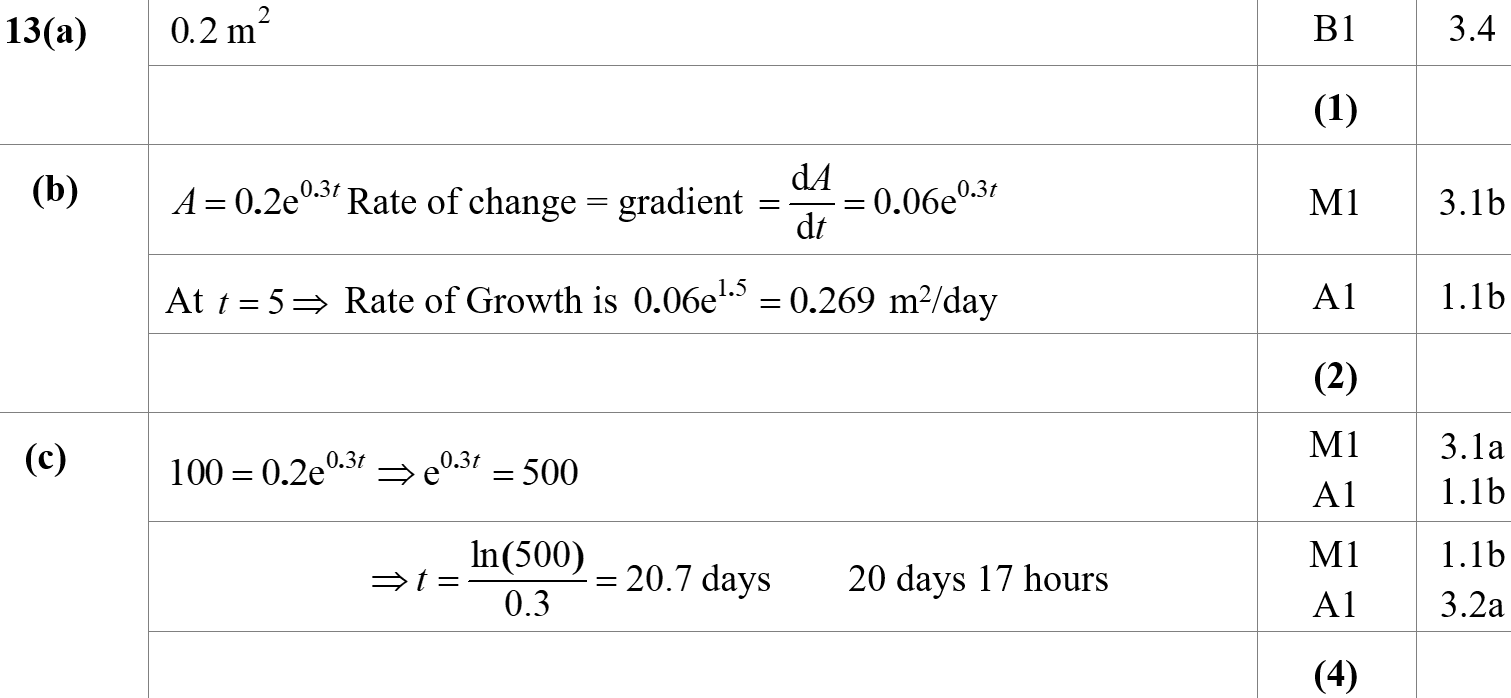 B
C
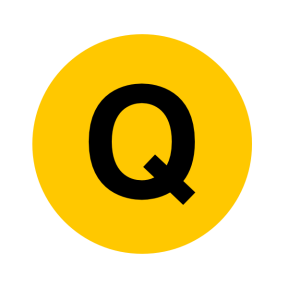 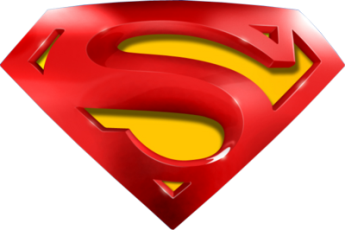 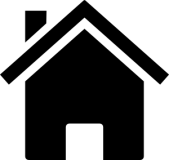 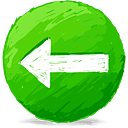 Specimen
D
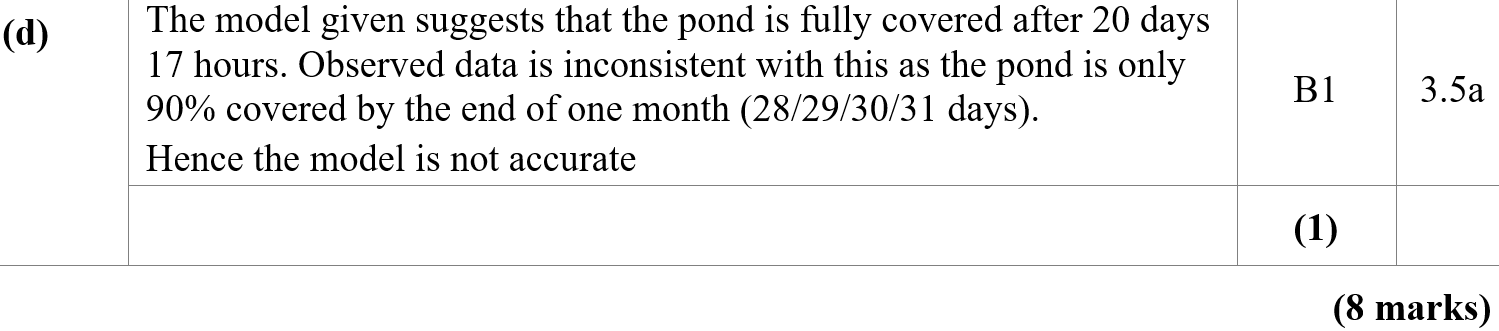 A notes
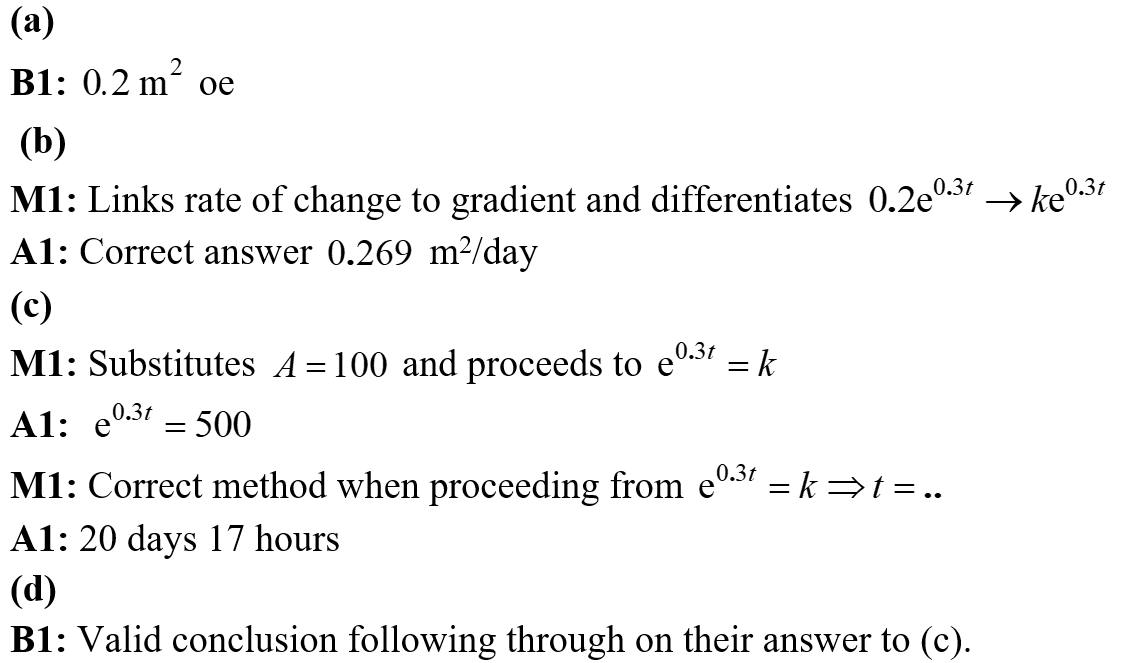 B notes
C notes
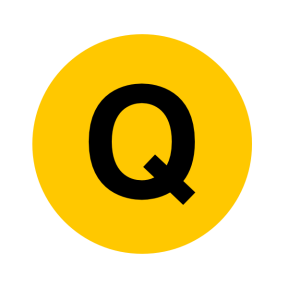 D notes
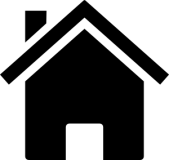 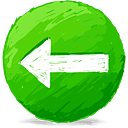 SAM
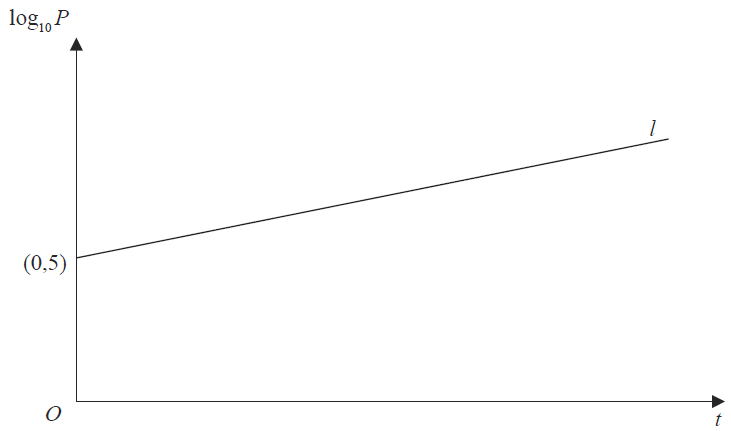 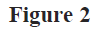 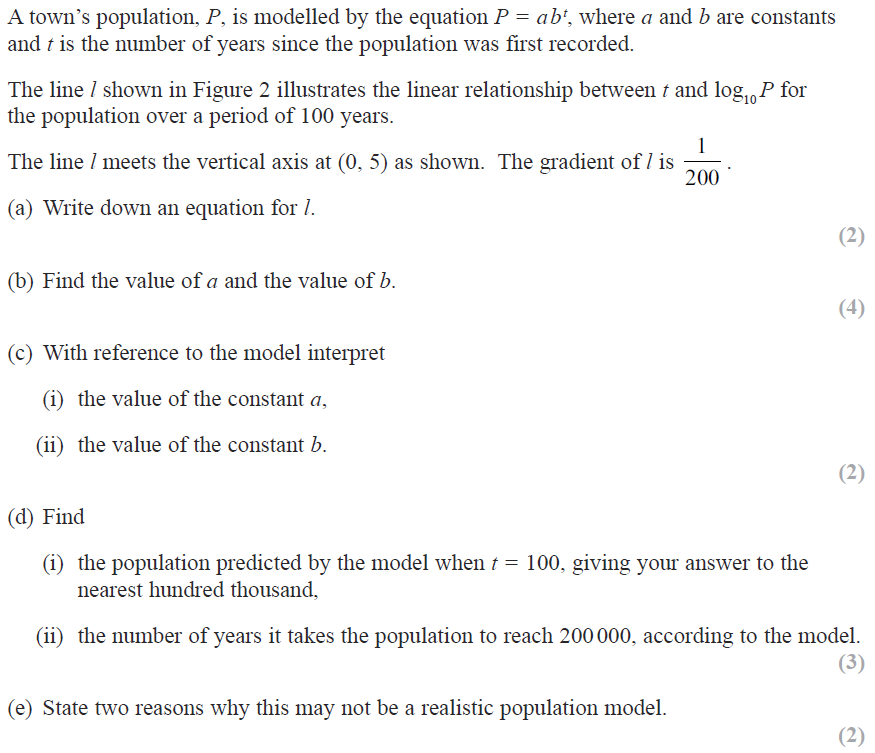 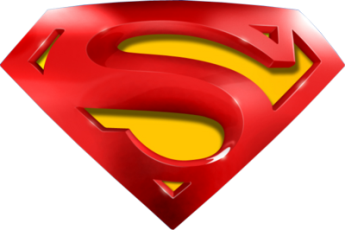 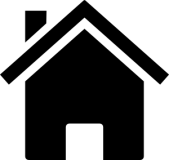 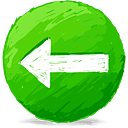 SAM
A
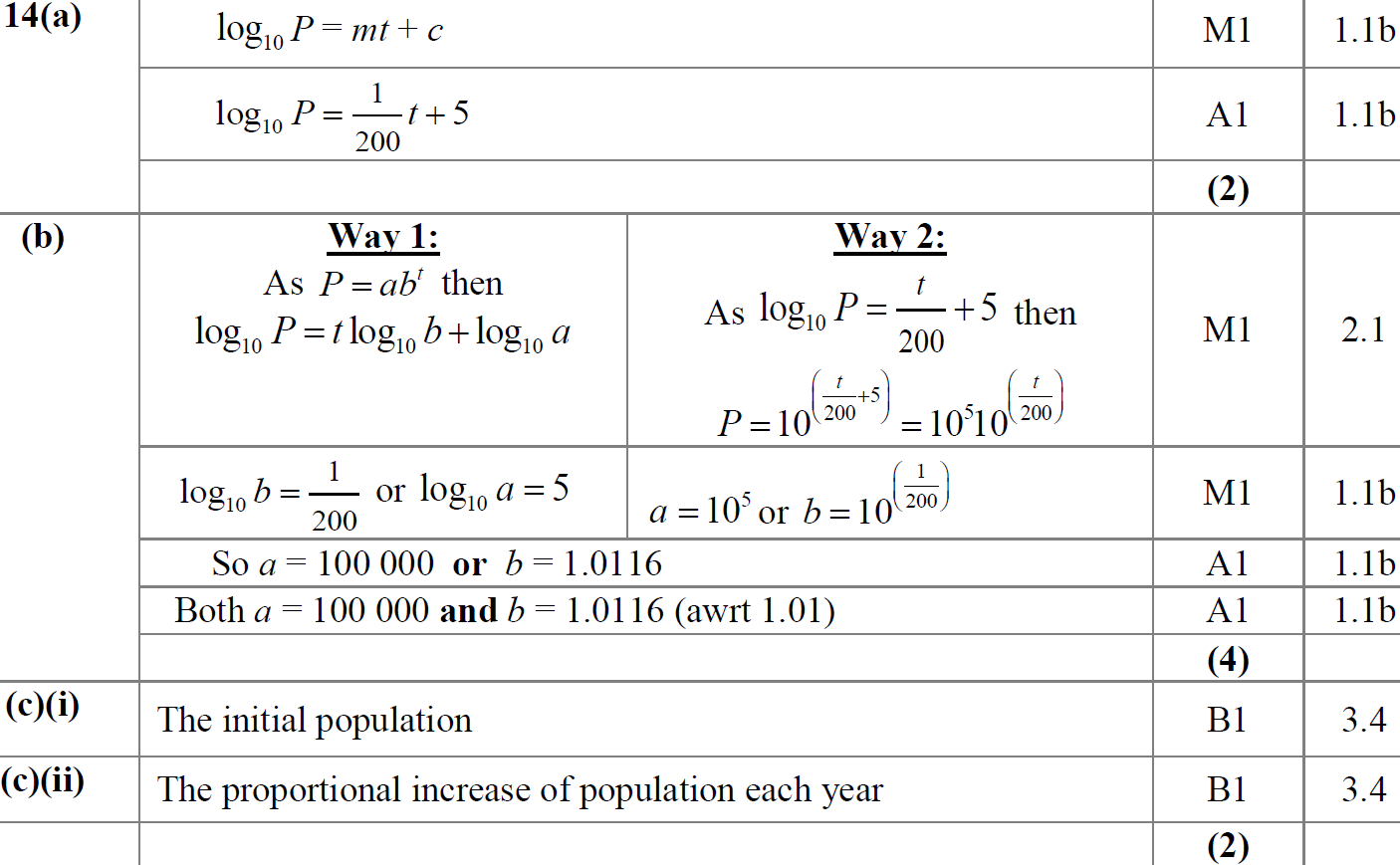 B
C (i)
C (ii)
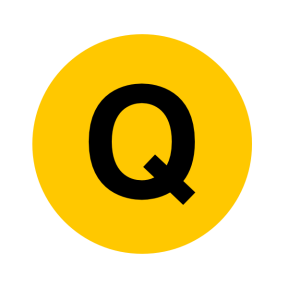 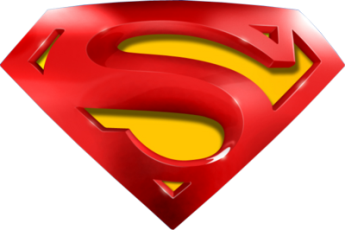 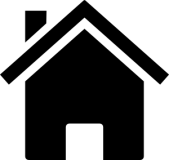 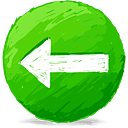 SAM
D (i)
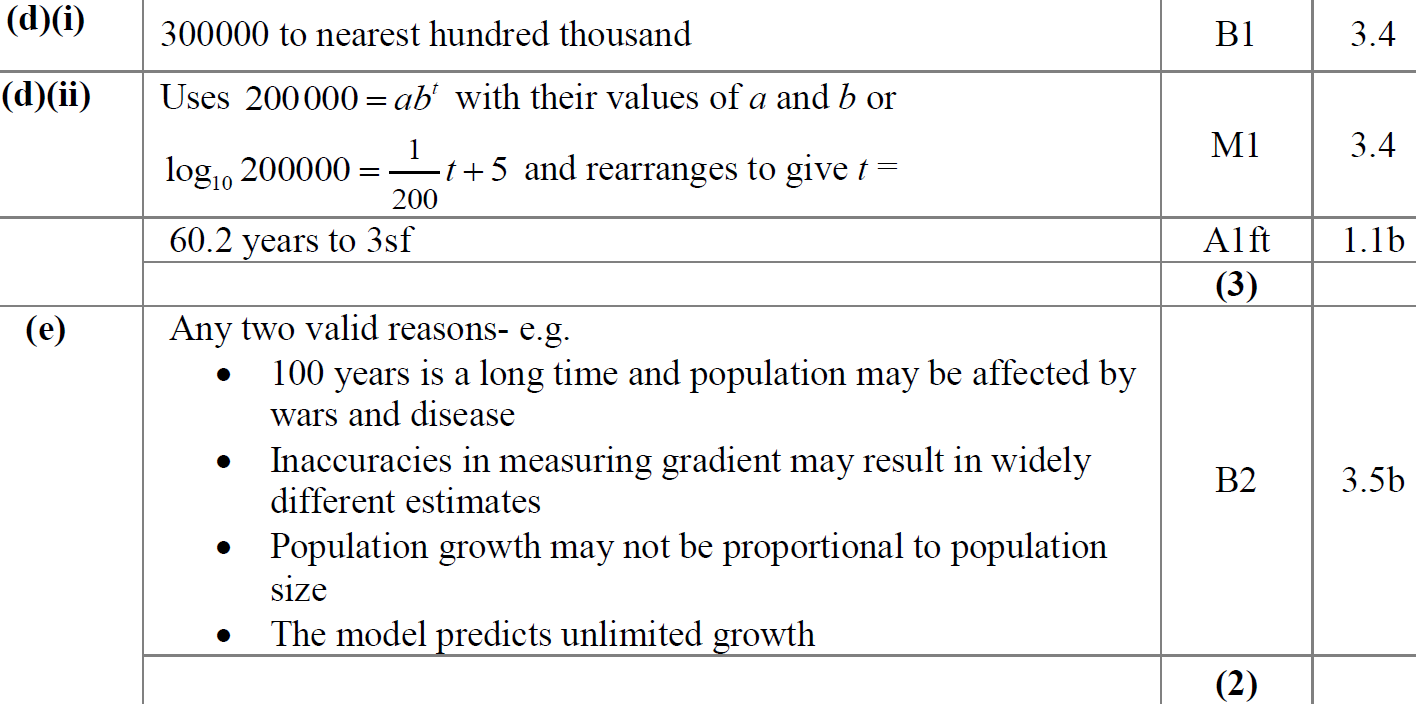 D (ii)
E
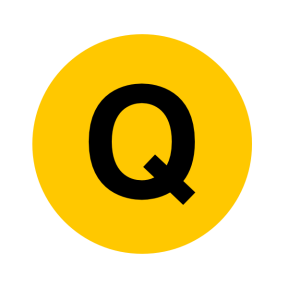 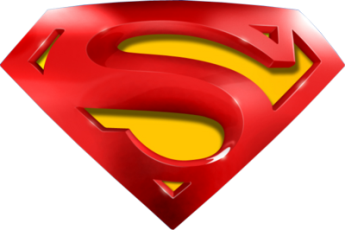 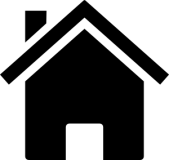 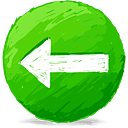 SAM
A  notes
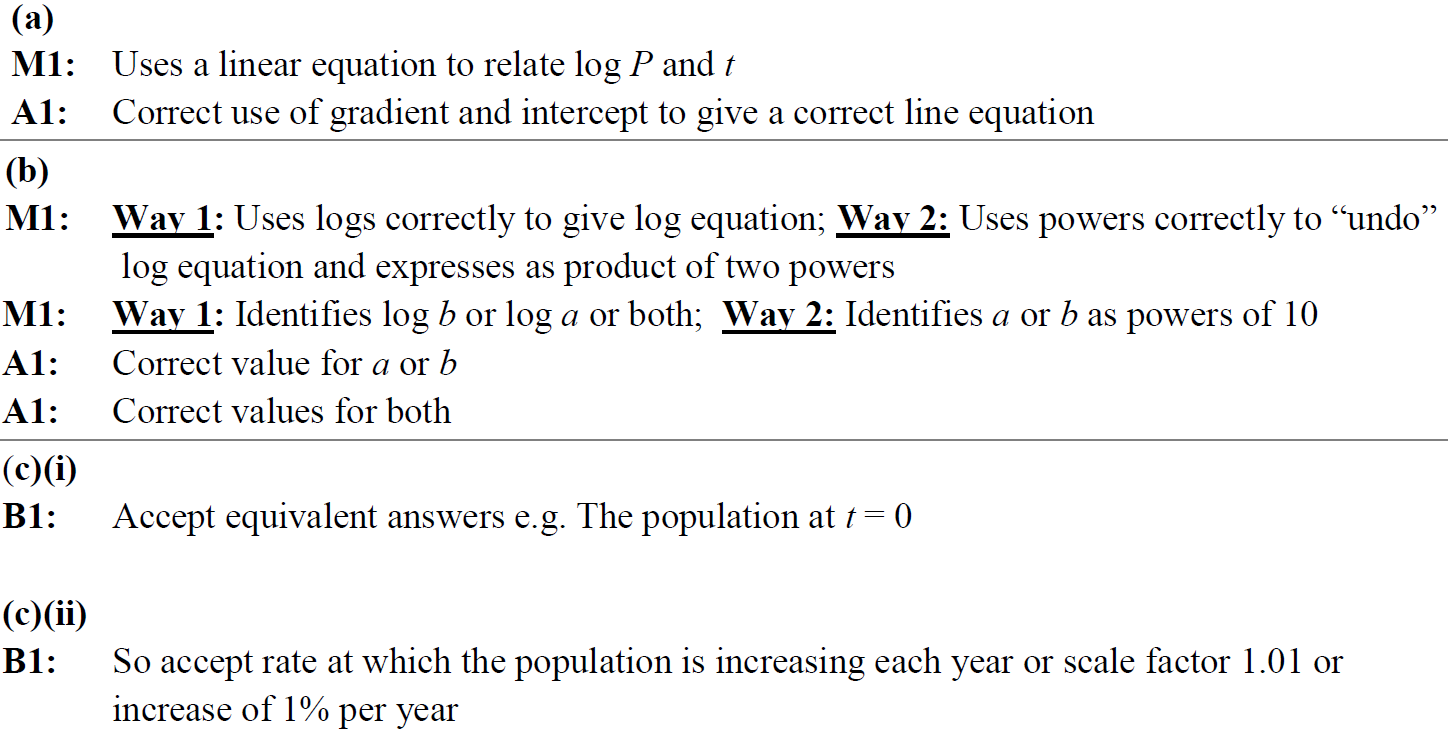 B notes
C (i) notes
C (ii) notes
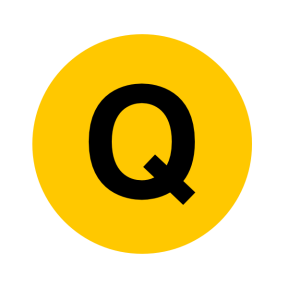 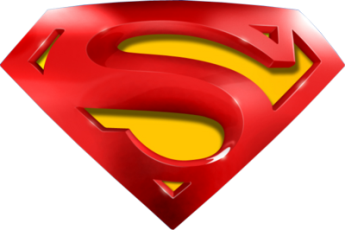 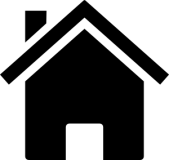 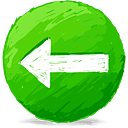 SAM
D (i) notes
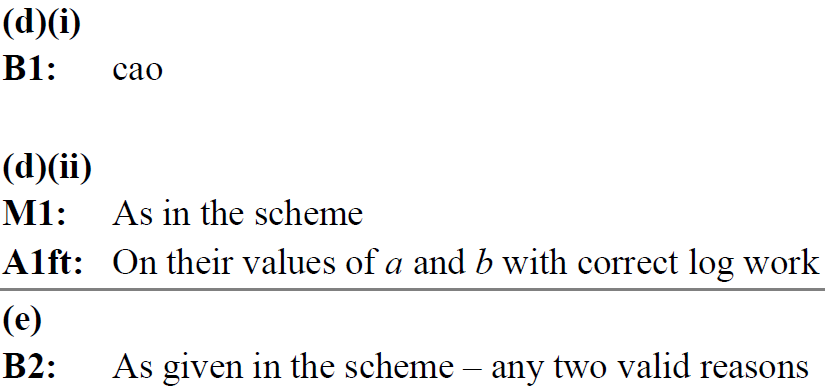 D (ii) notes
E notes
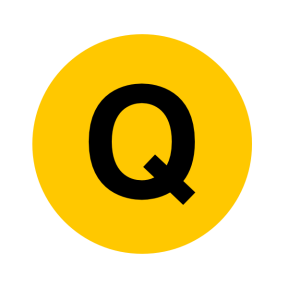 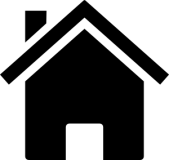 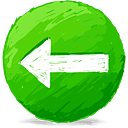 SAM
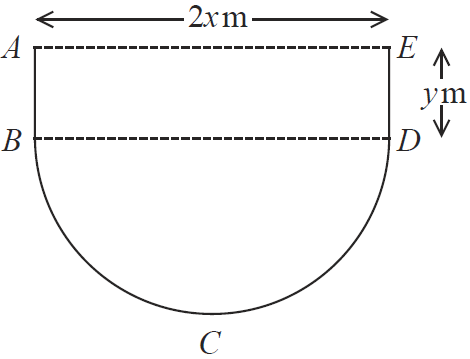 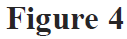 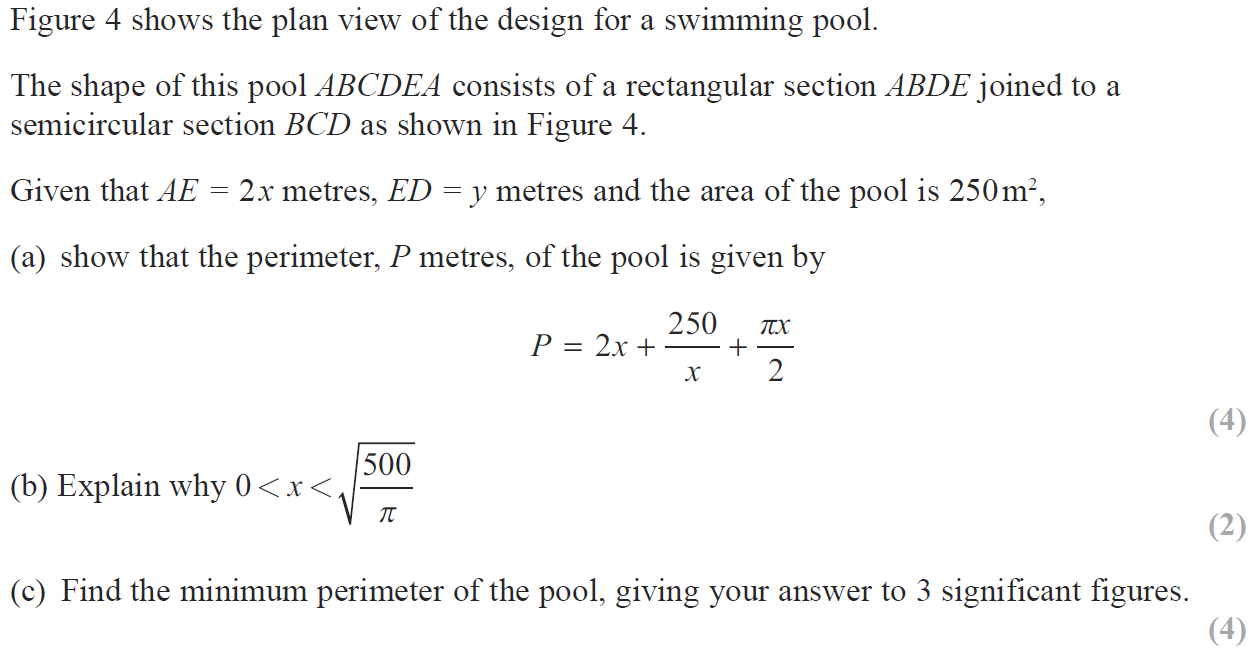 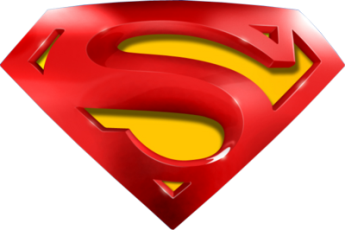 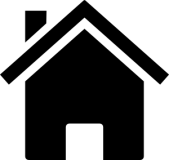 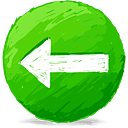 SAM
A
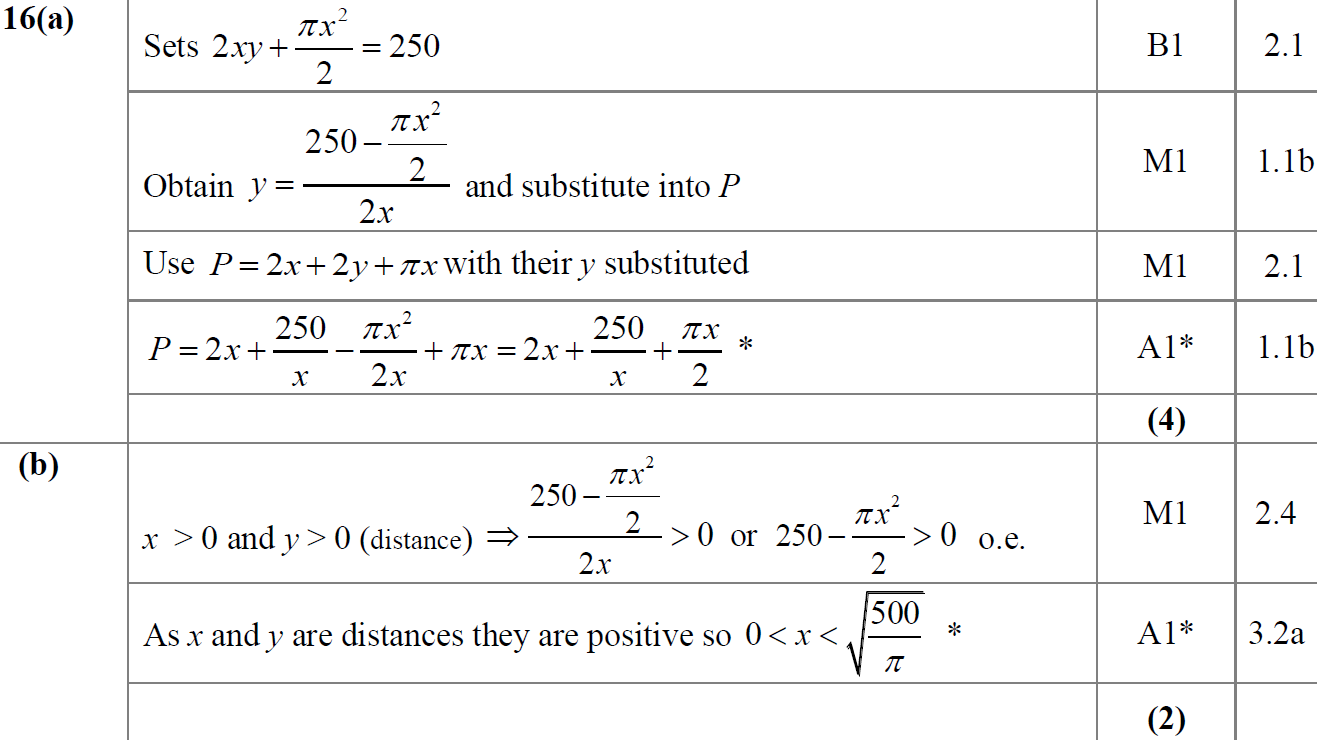 B
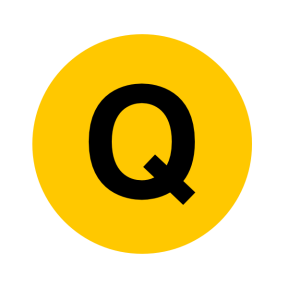 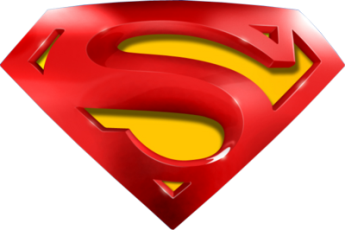 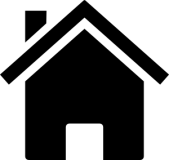 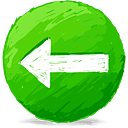 SAM
C
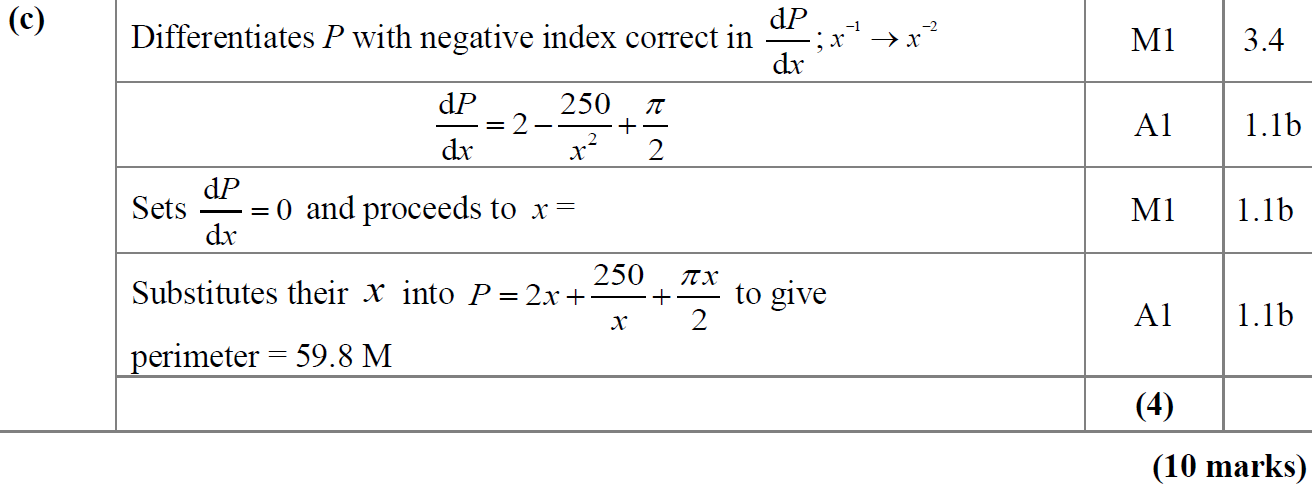 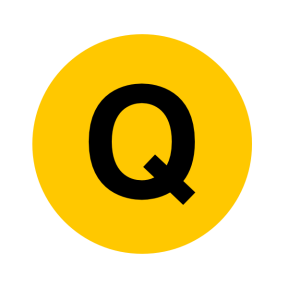 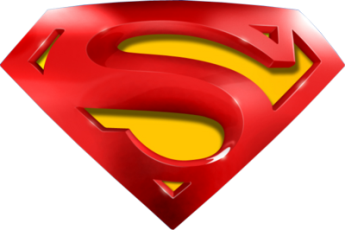 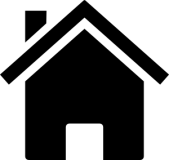 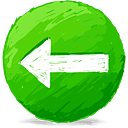 SAM
A notes
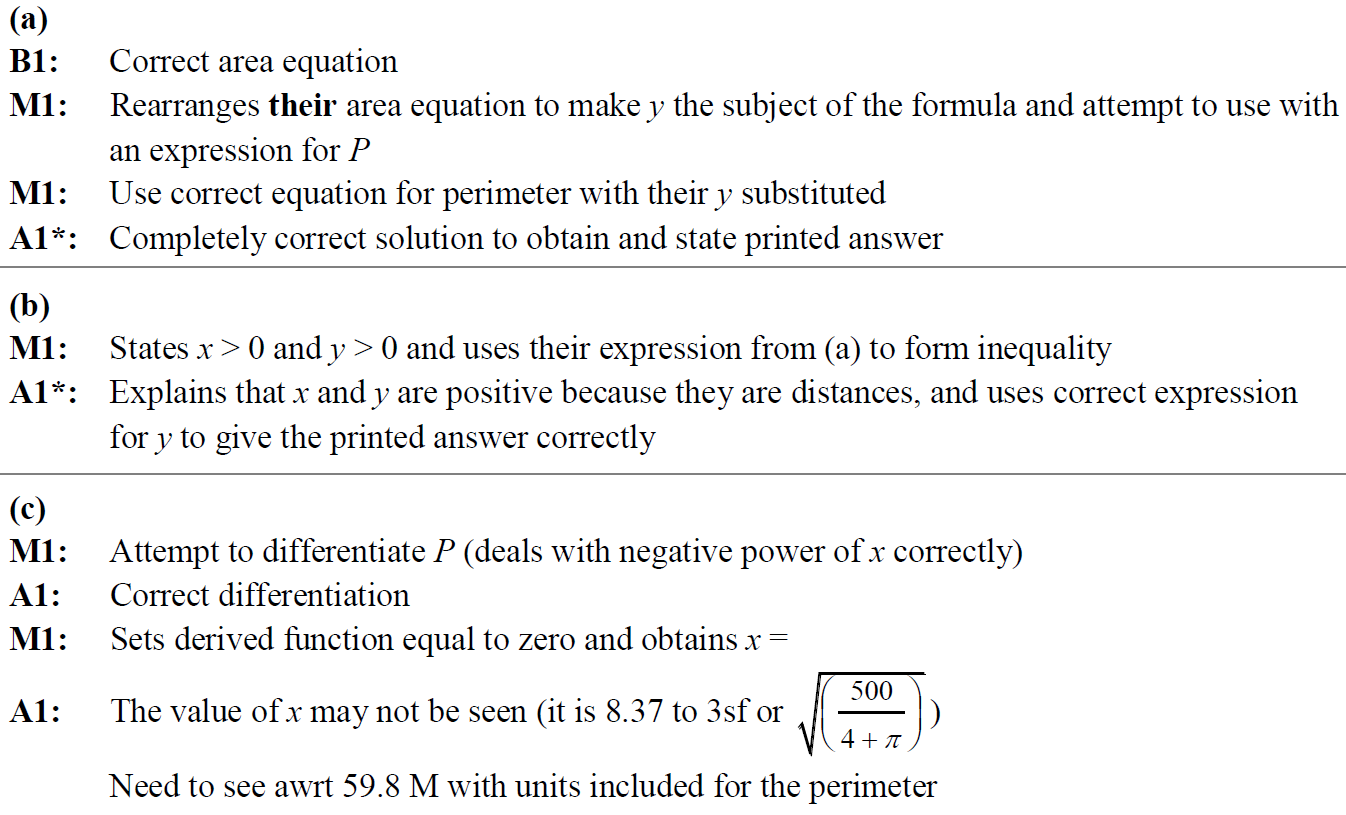 B notes
C notes
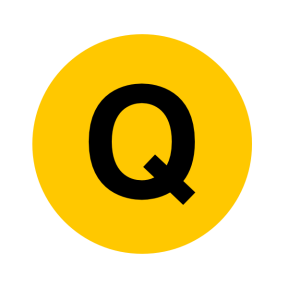 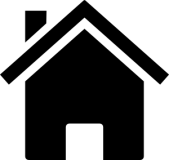 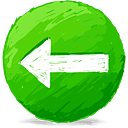 2018
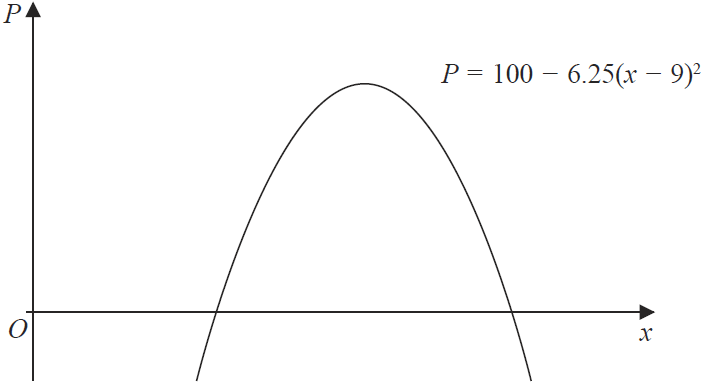 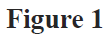 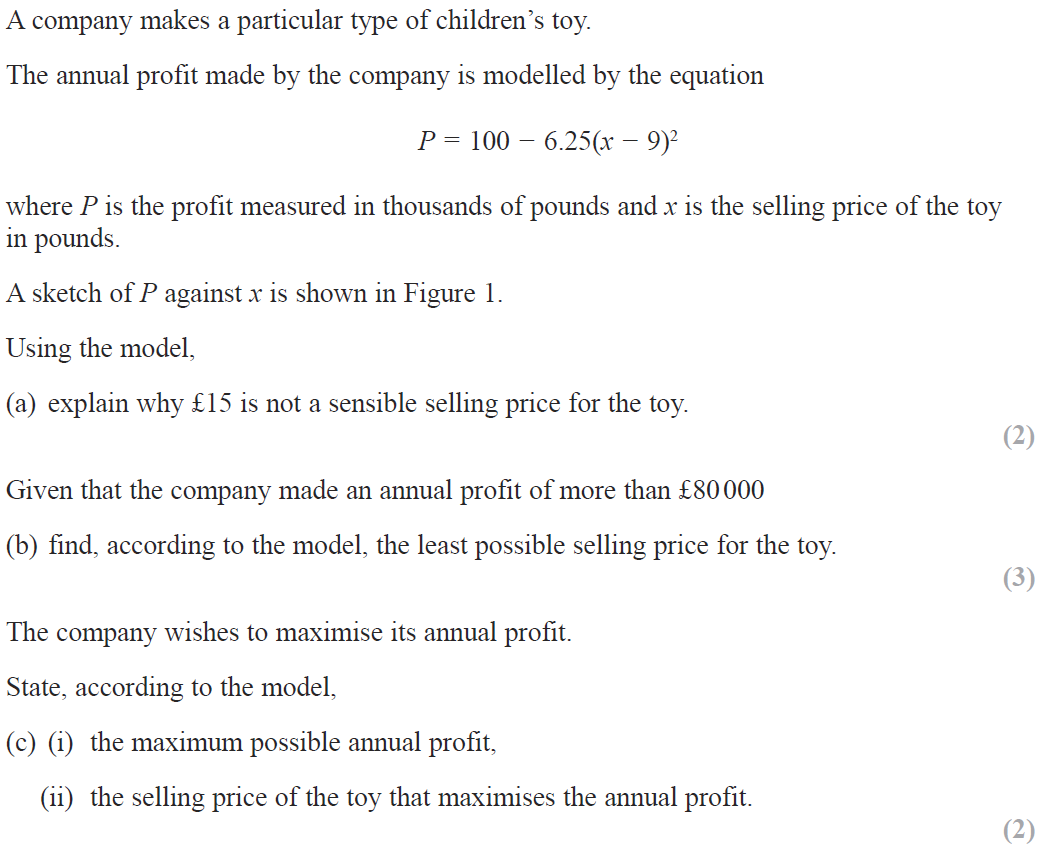 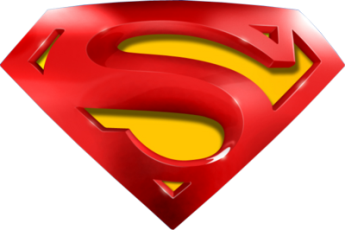 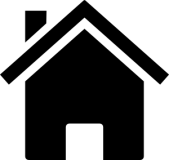 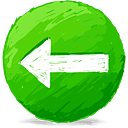 2018
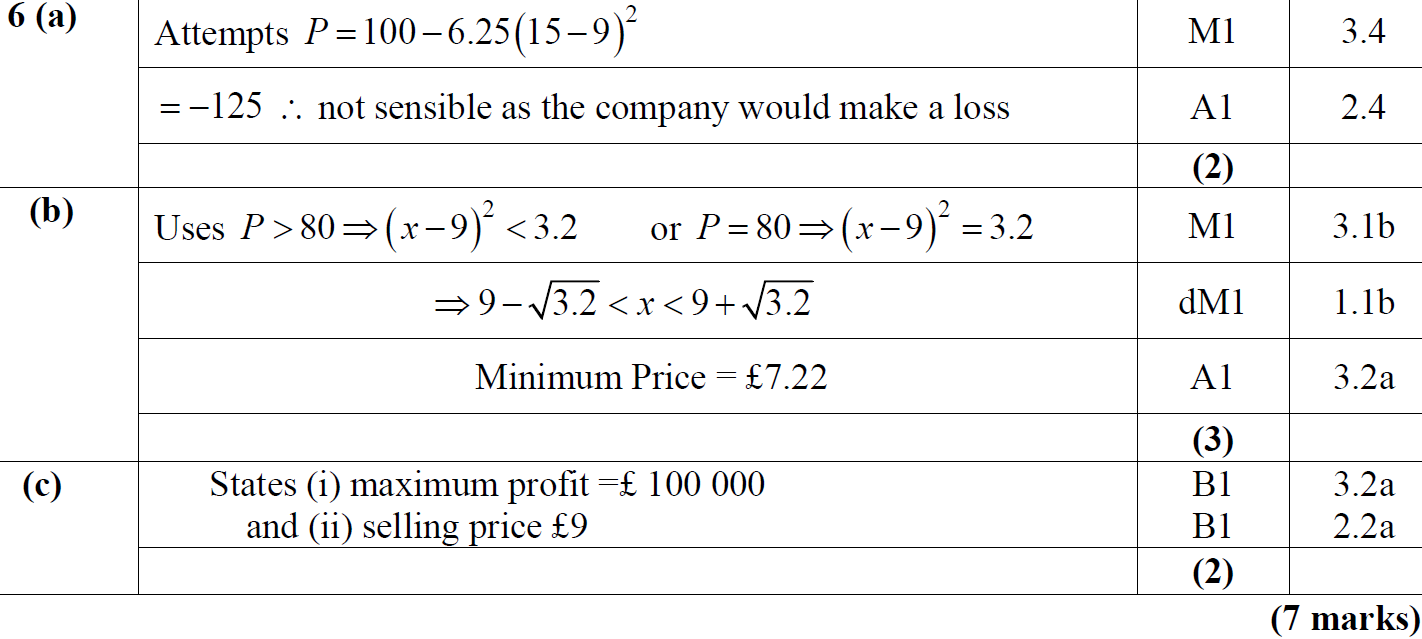 A
B
C
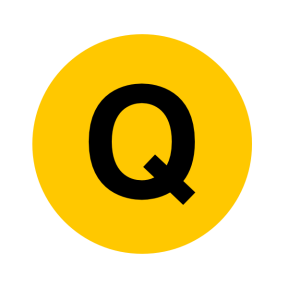 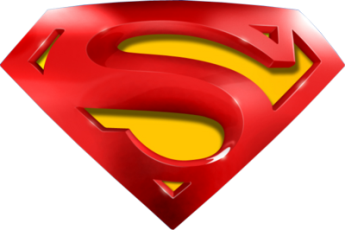 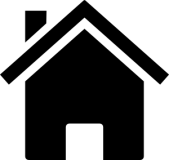 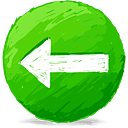 2018
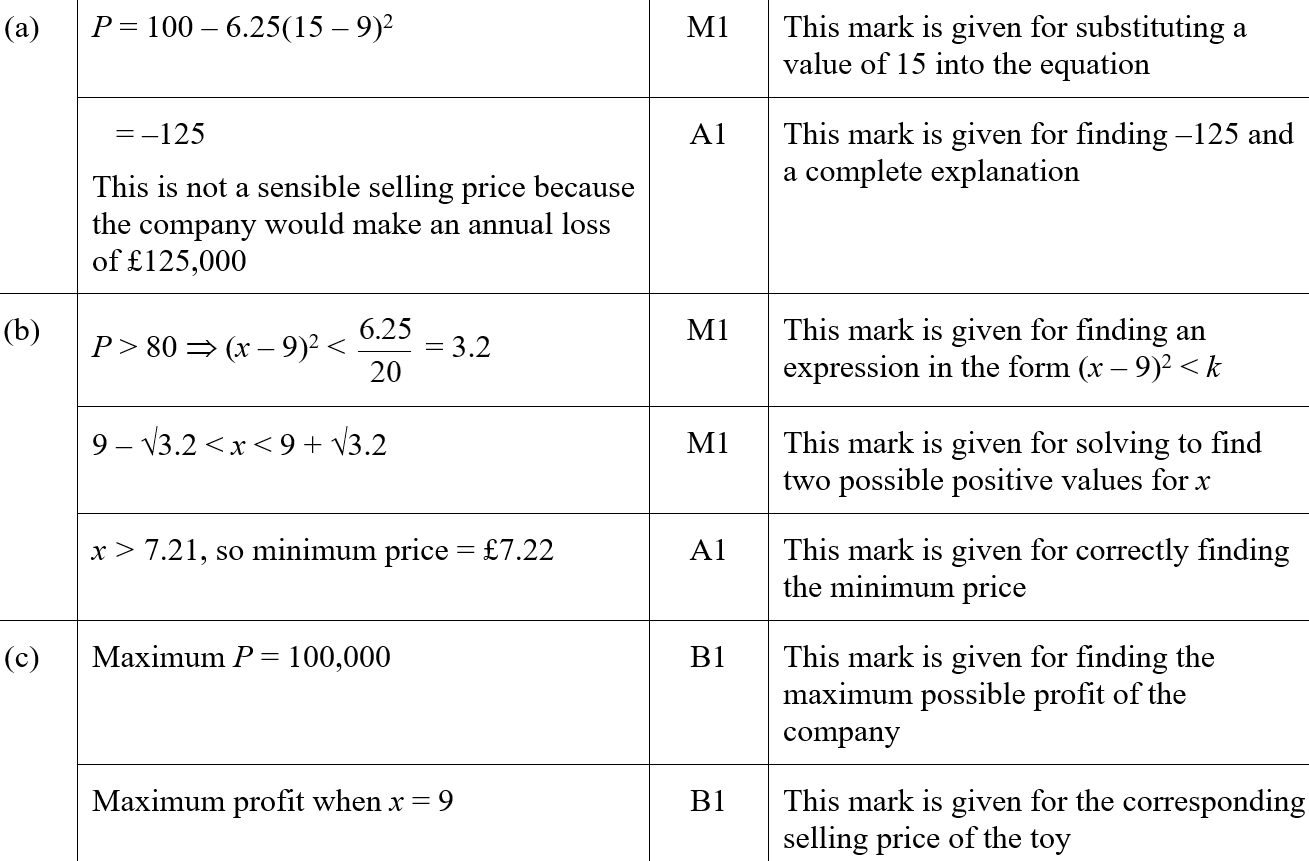 A
B
C
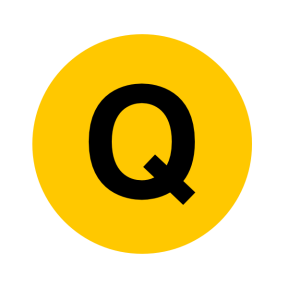 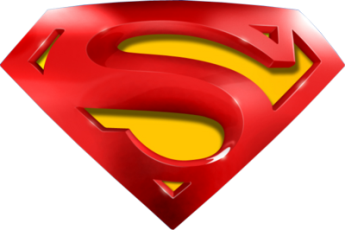 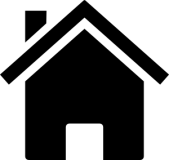 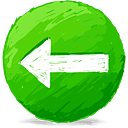 2018
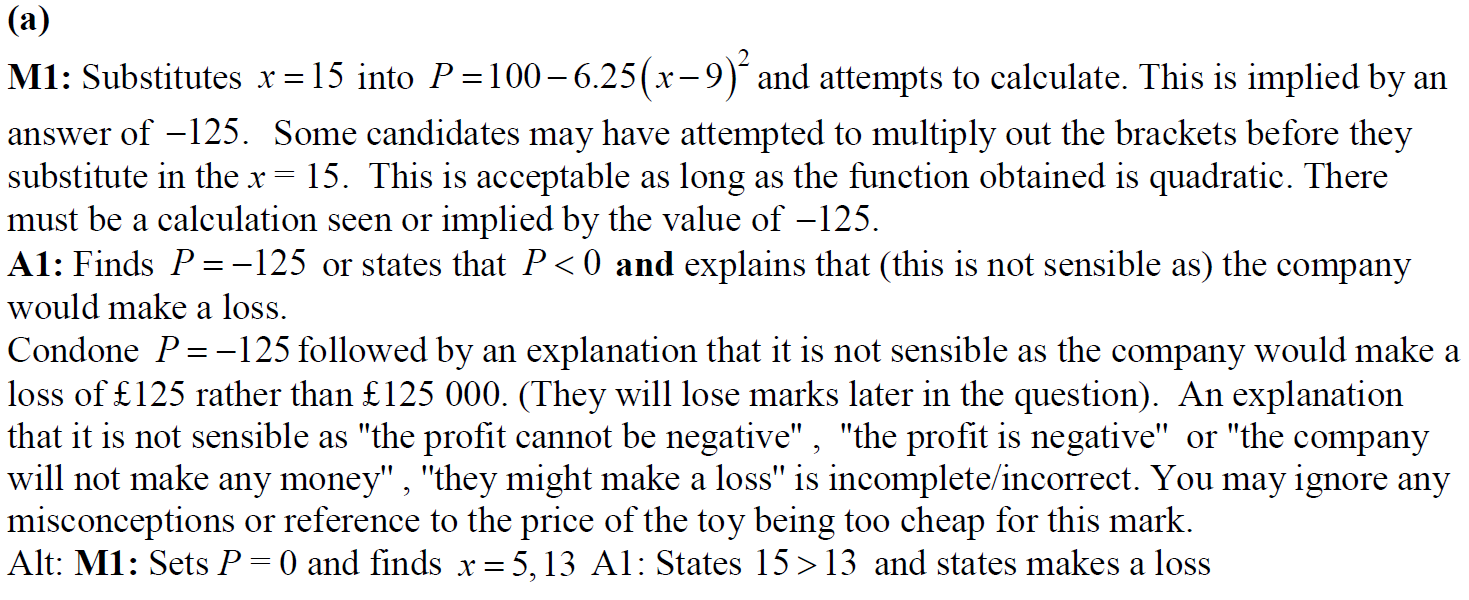 A notes
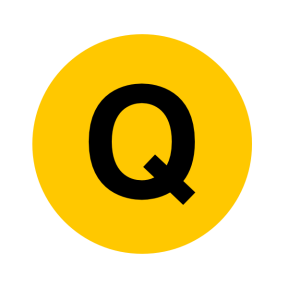 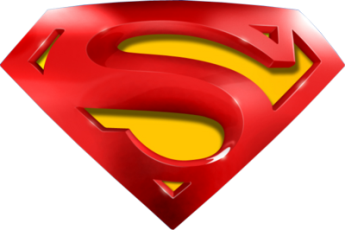 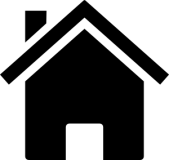 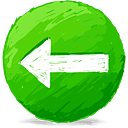 2018
B notes
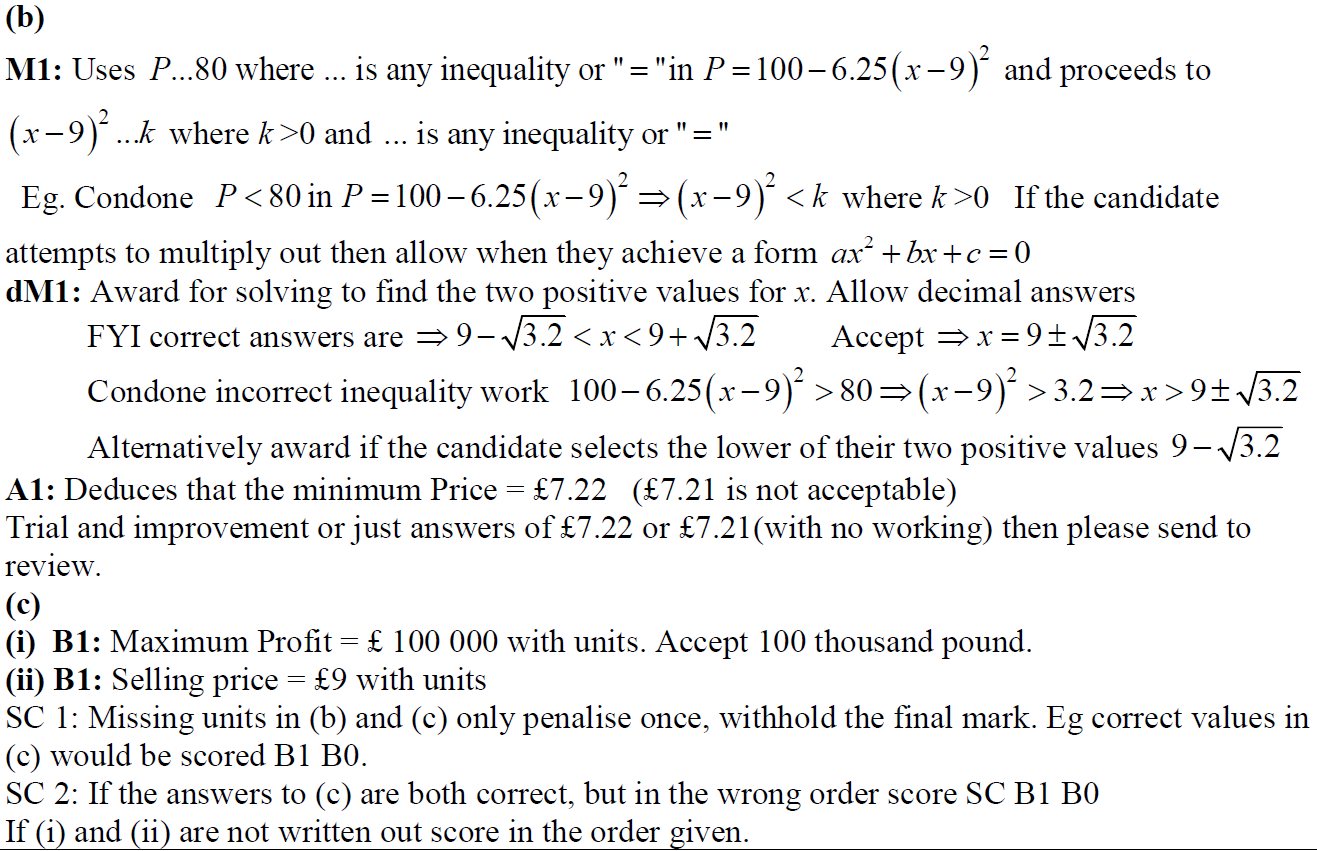 C (i) notes
C (ii) notes
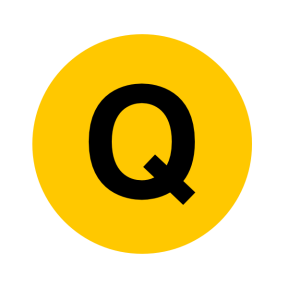 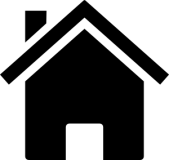 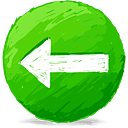 2018
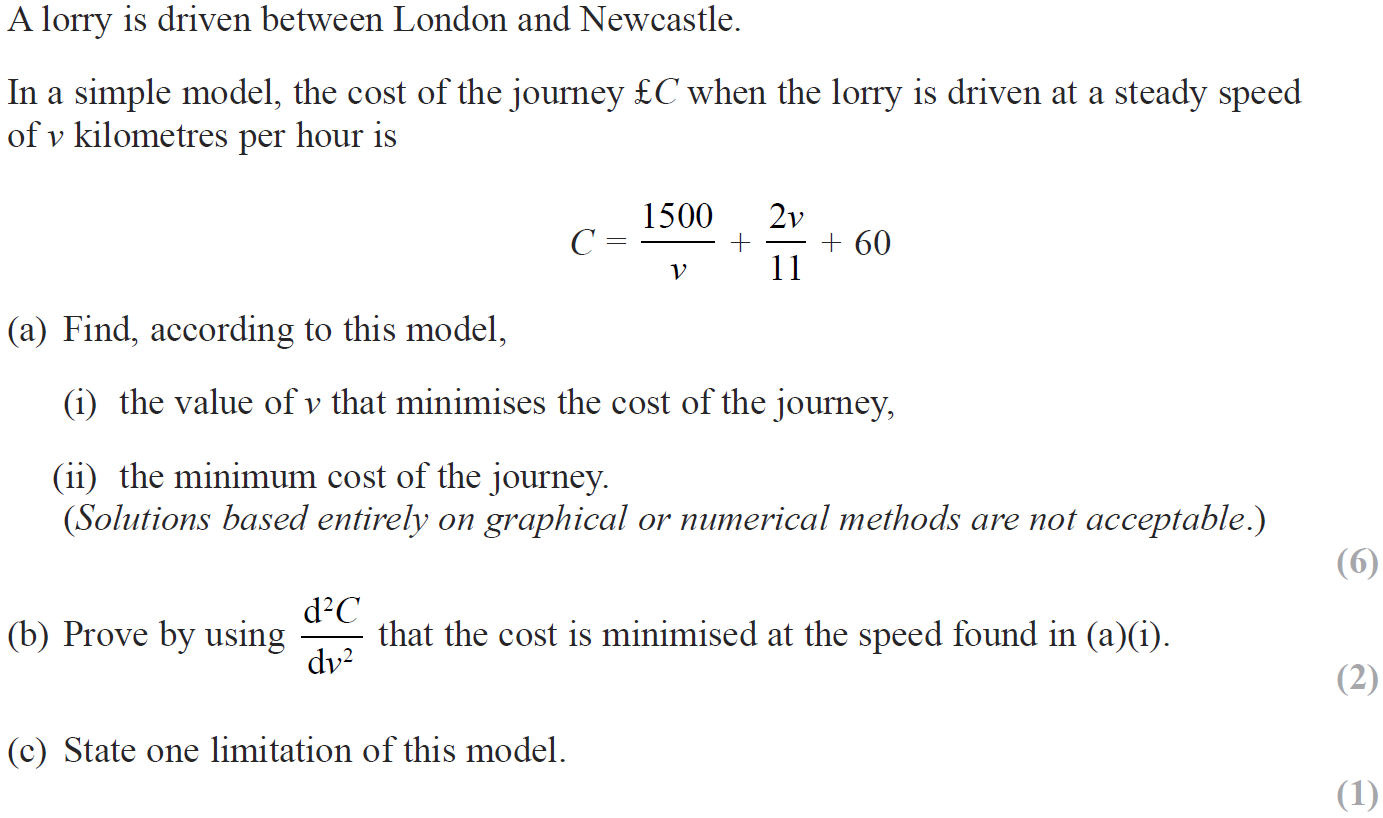 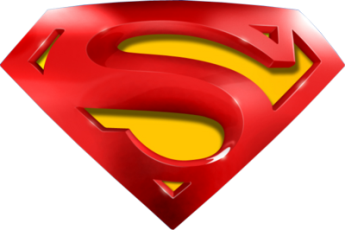 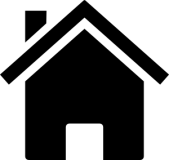 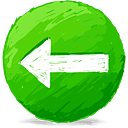 2018
A (i)
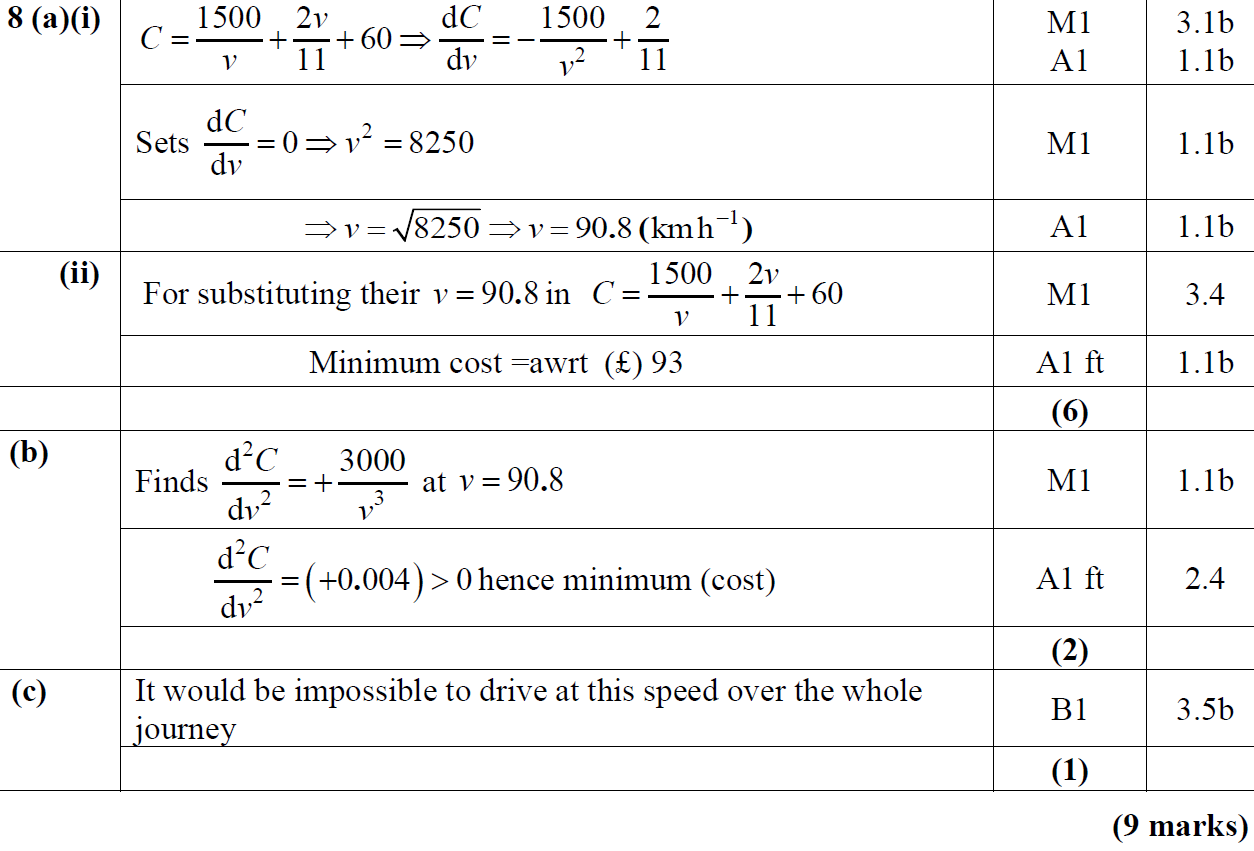 A (ii)
B
C
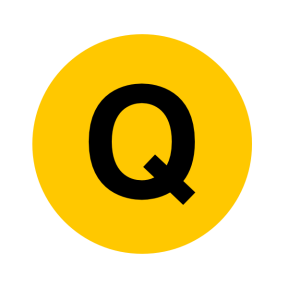 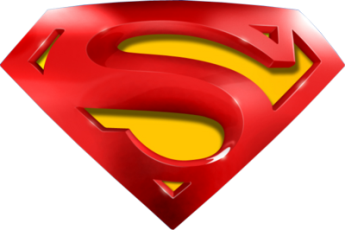 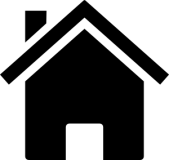 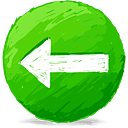 2018
A (i) (SF)
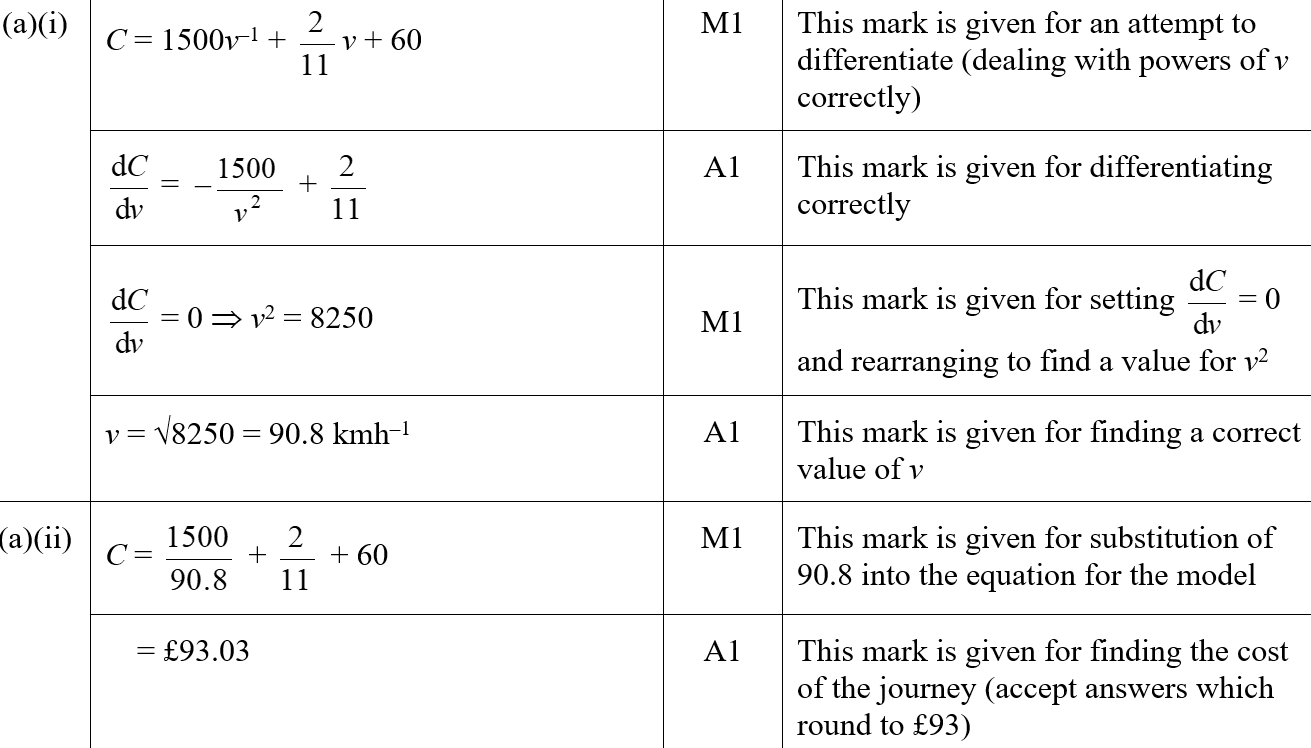 A (ii) (SF)
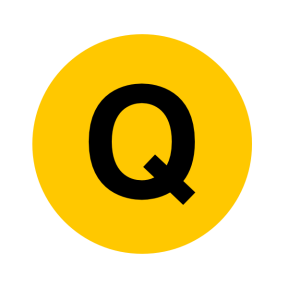 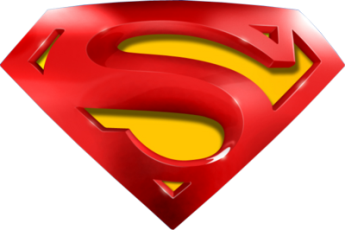 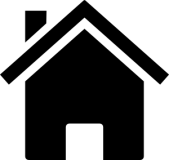 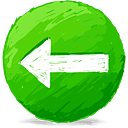 2018
B (SF)
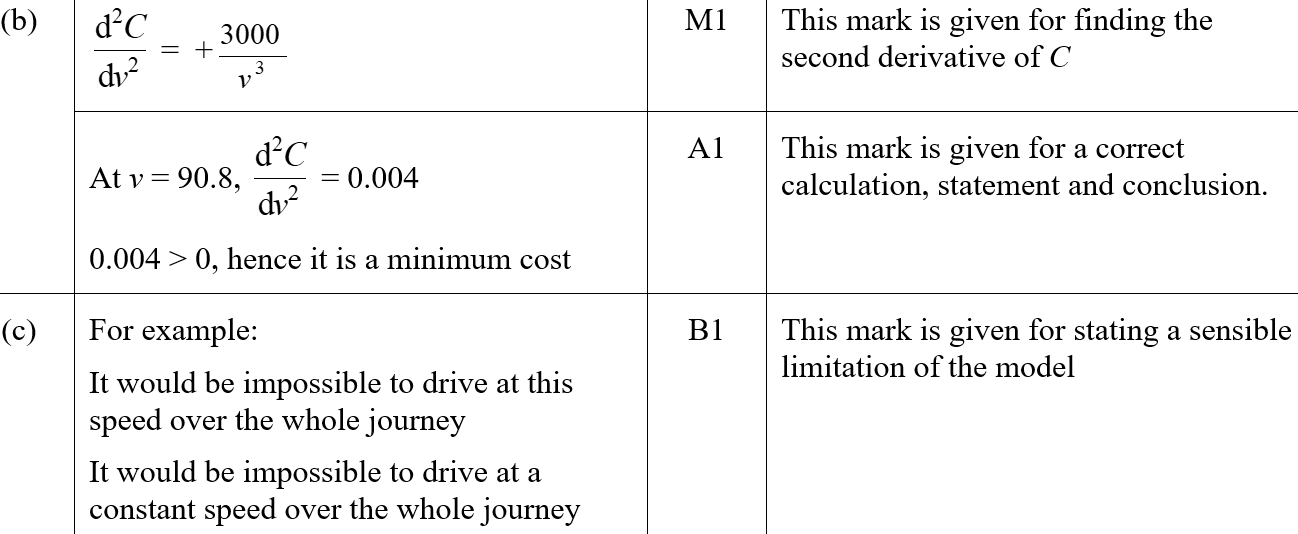 C (SF)
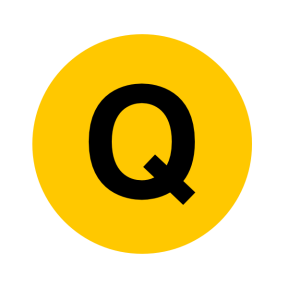 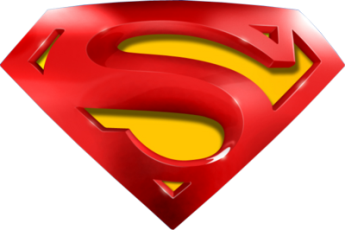 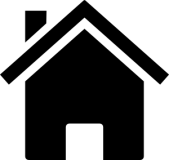 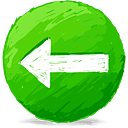 2018
A (i) notes
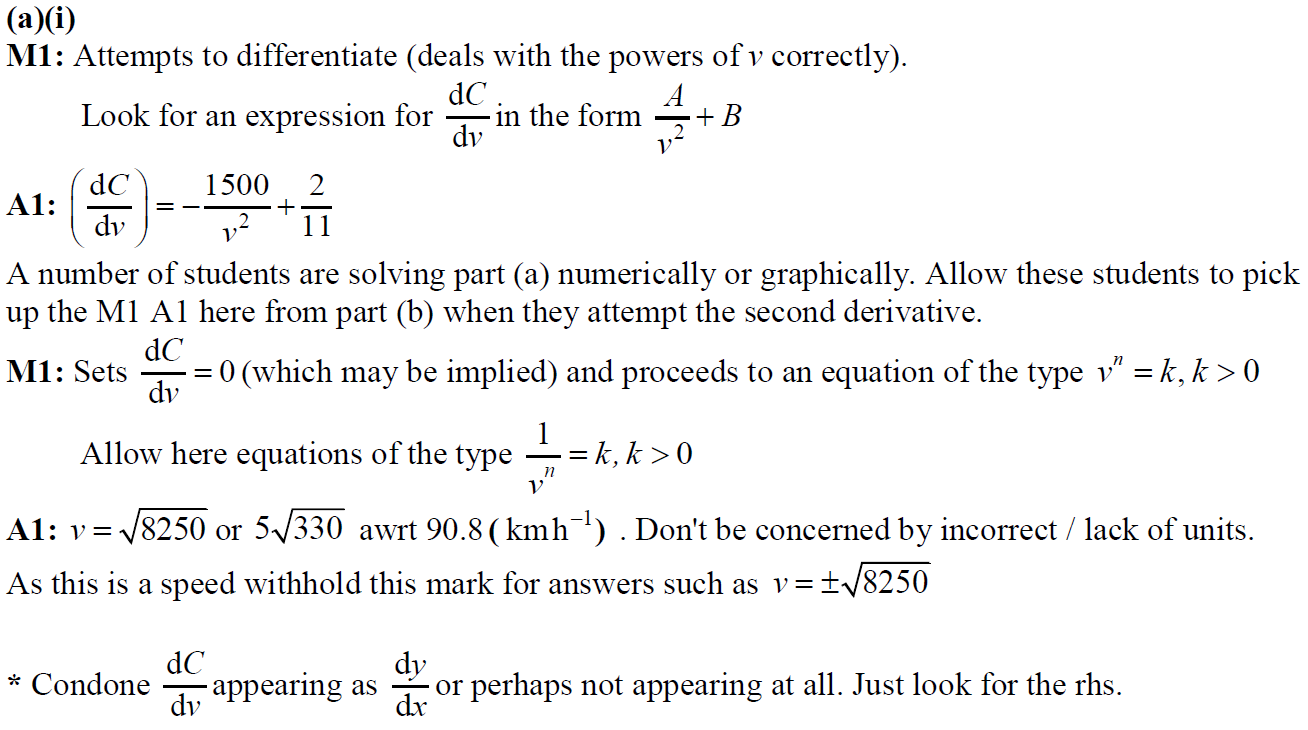 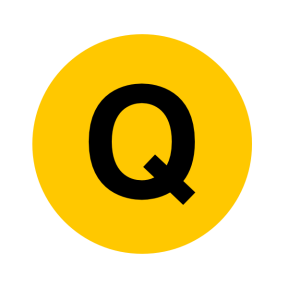 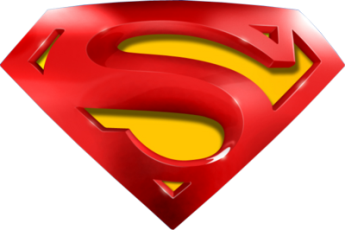 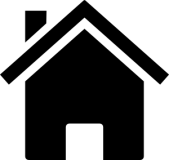 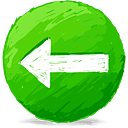 2018
A (ii) notes
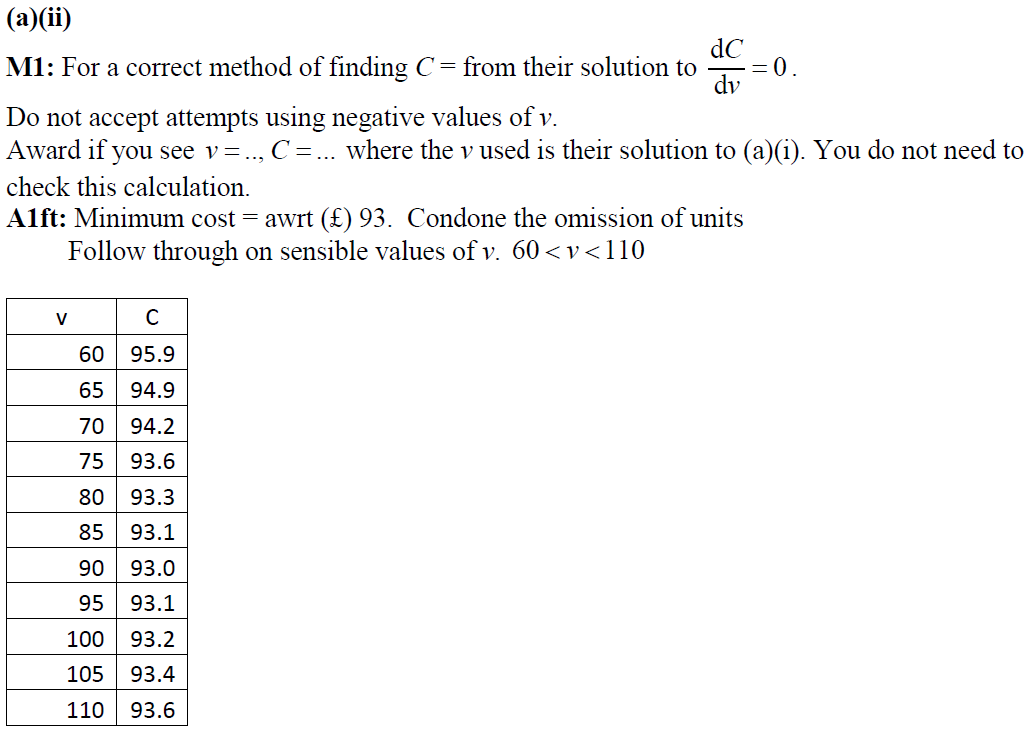 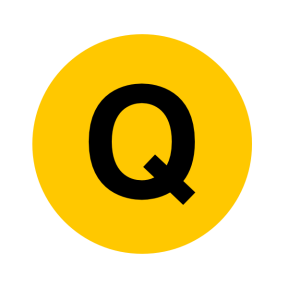 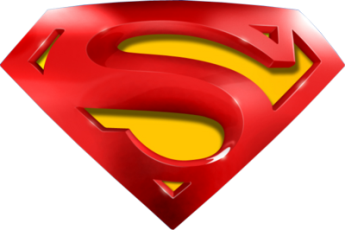 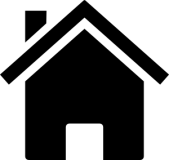 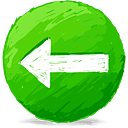 2018
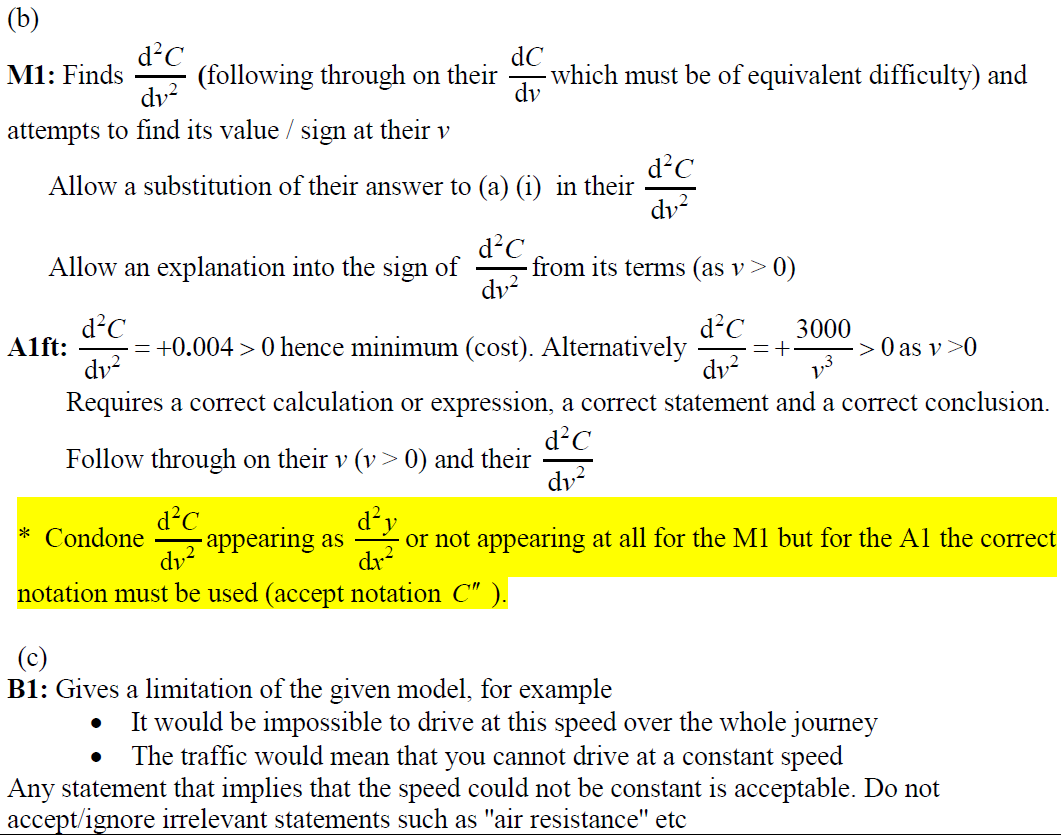 B notes
C notes
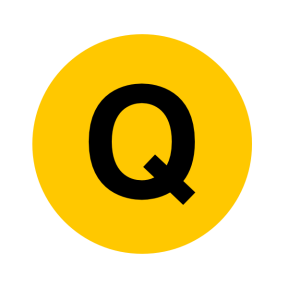 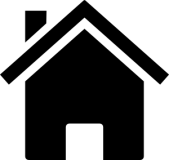 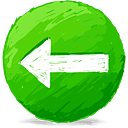 2018
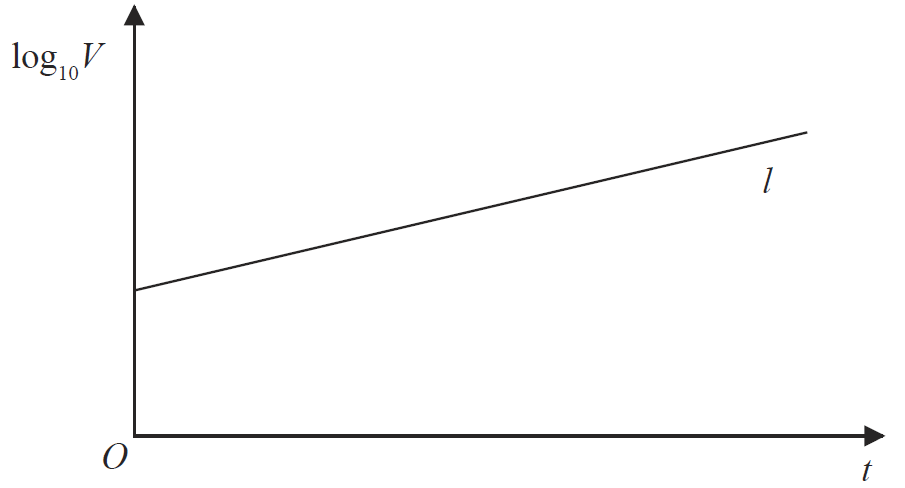 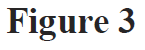 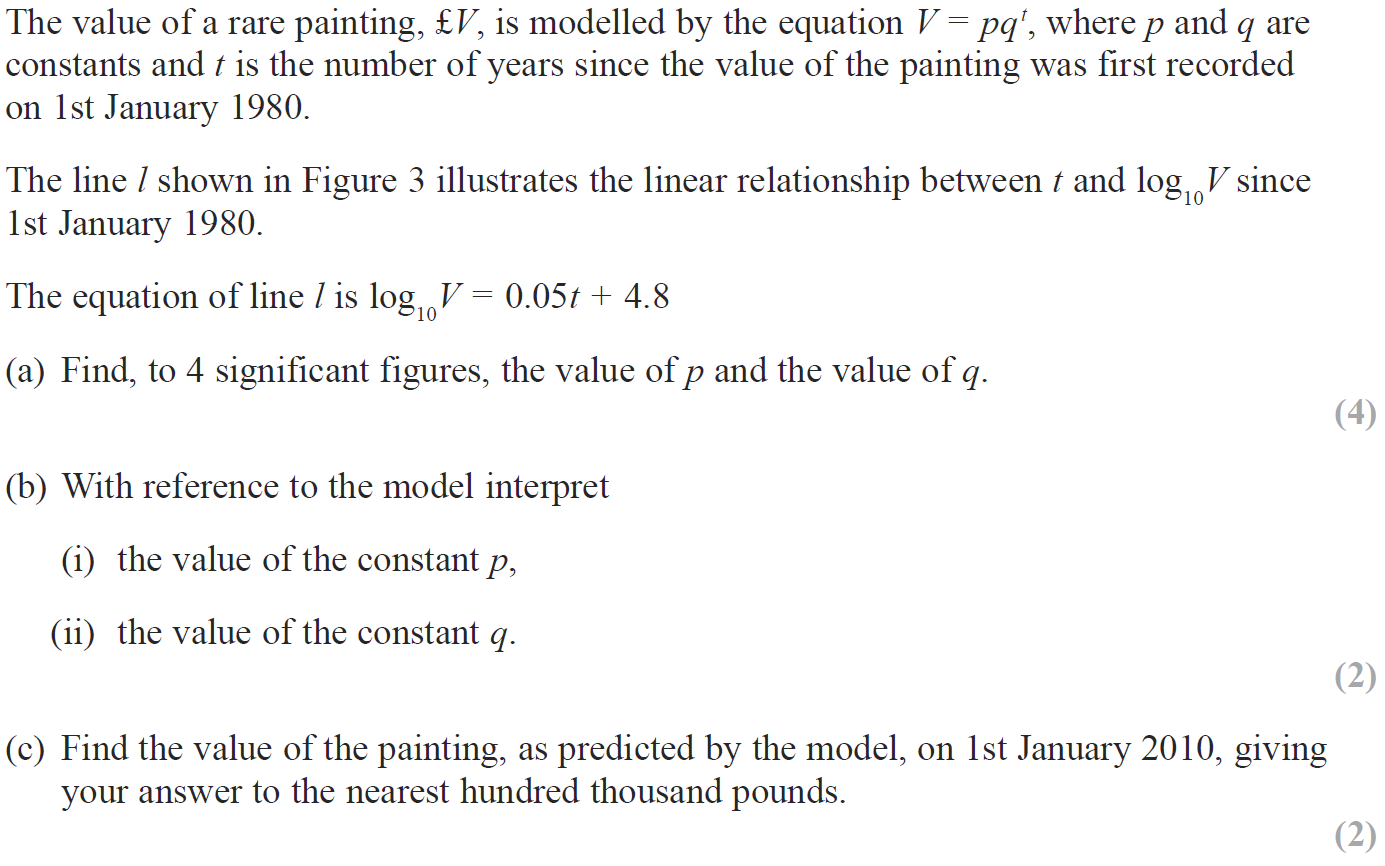 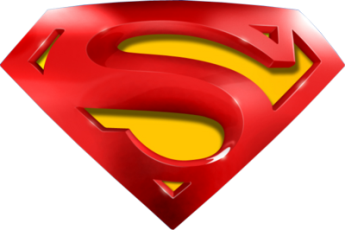 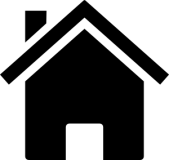 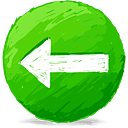 2018
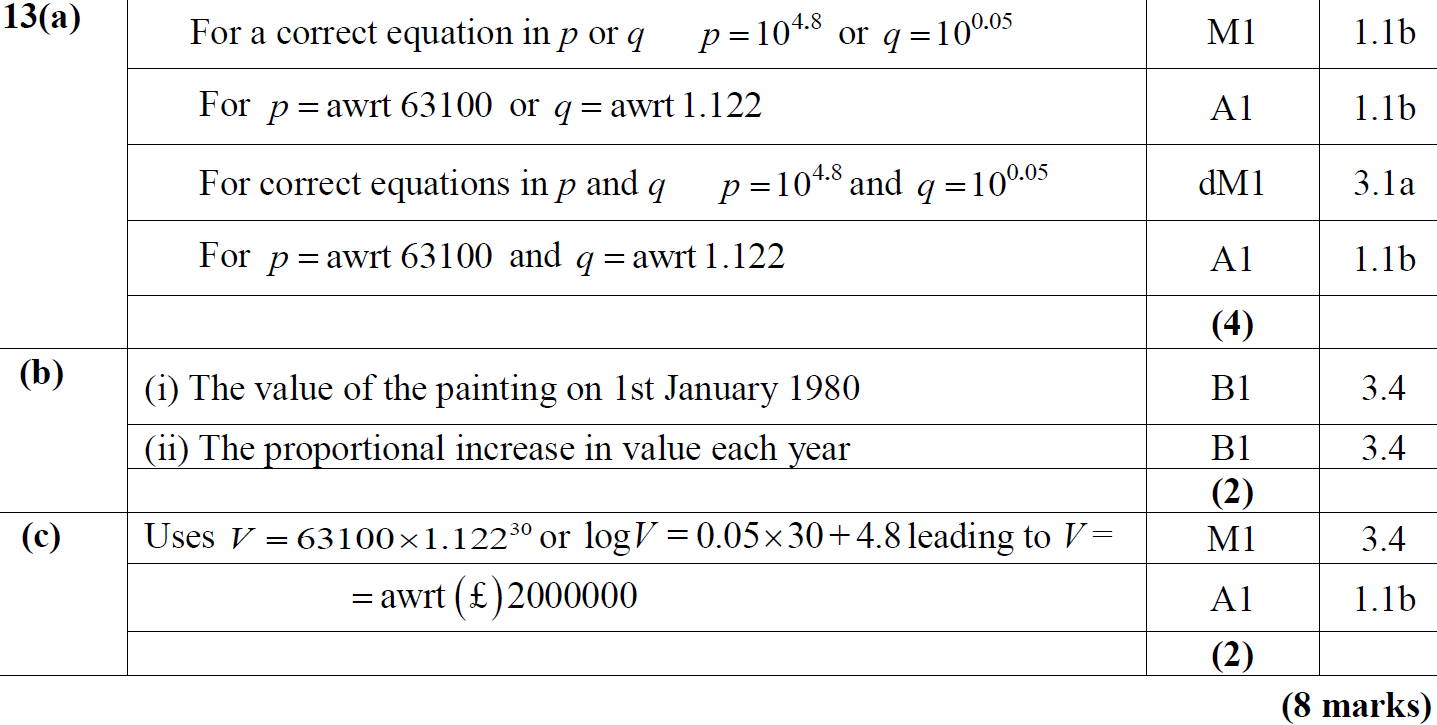 A
B (i)
B (ii)
C
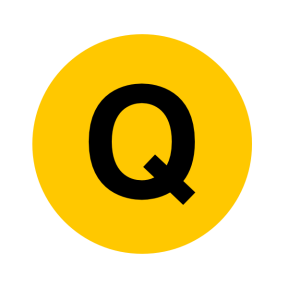 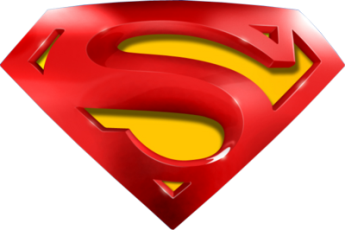 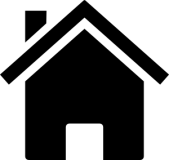 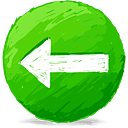 2018
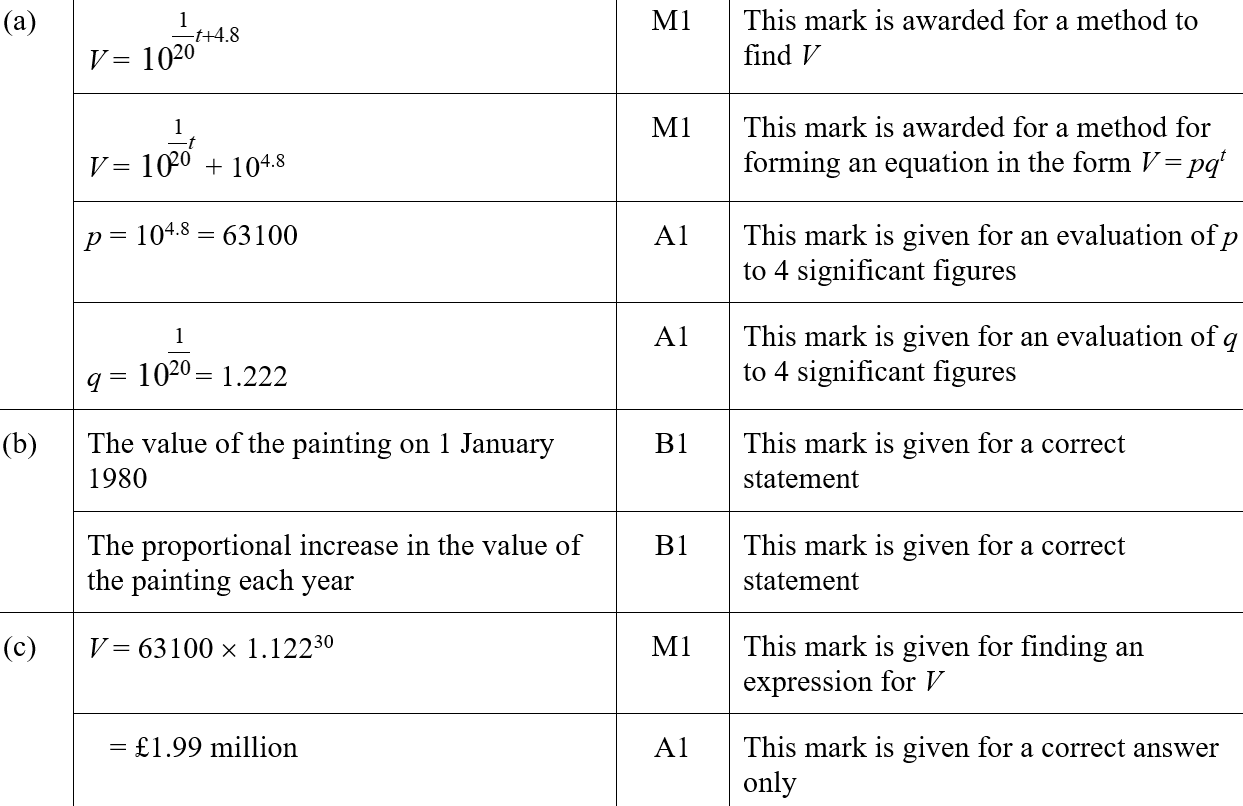 A (SF)
B (i) (SF)
B (ii) (SF)
C (SF)
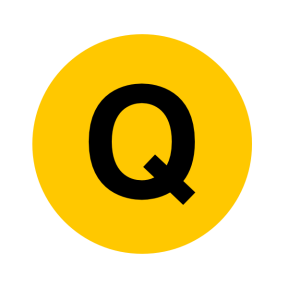 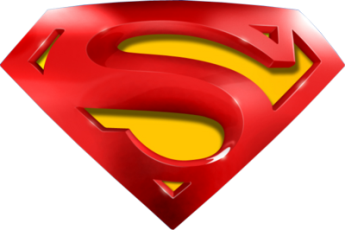 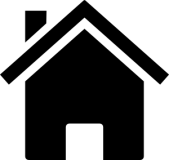 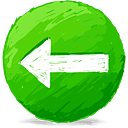 2018
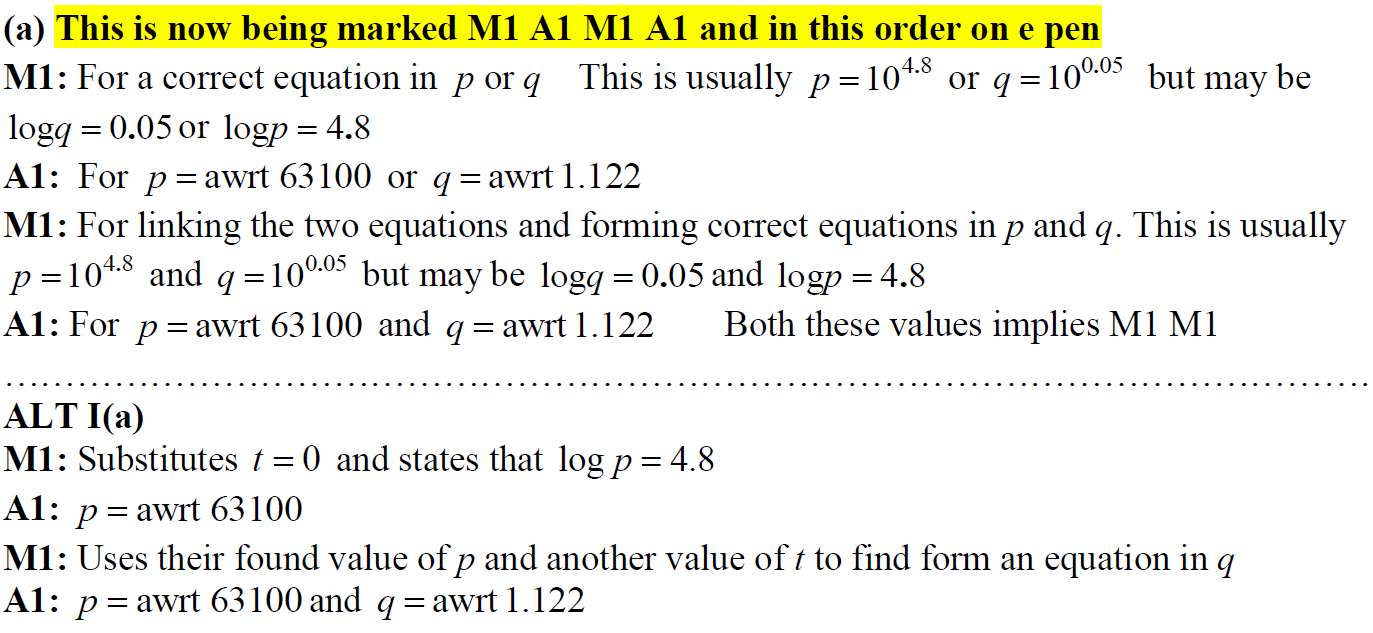 A notes
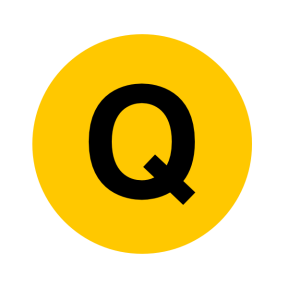 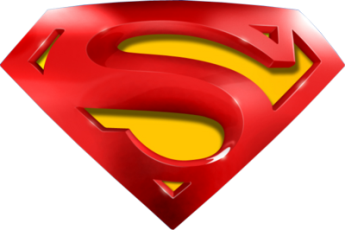 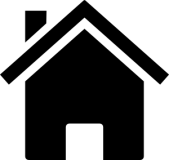 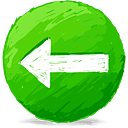 2018
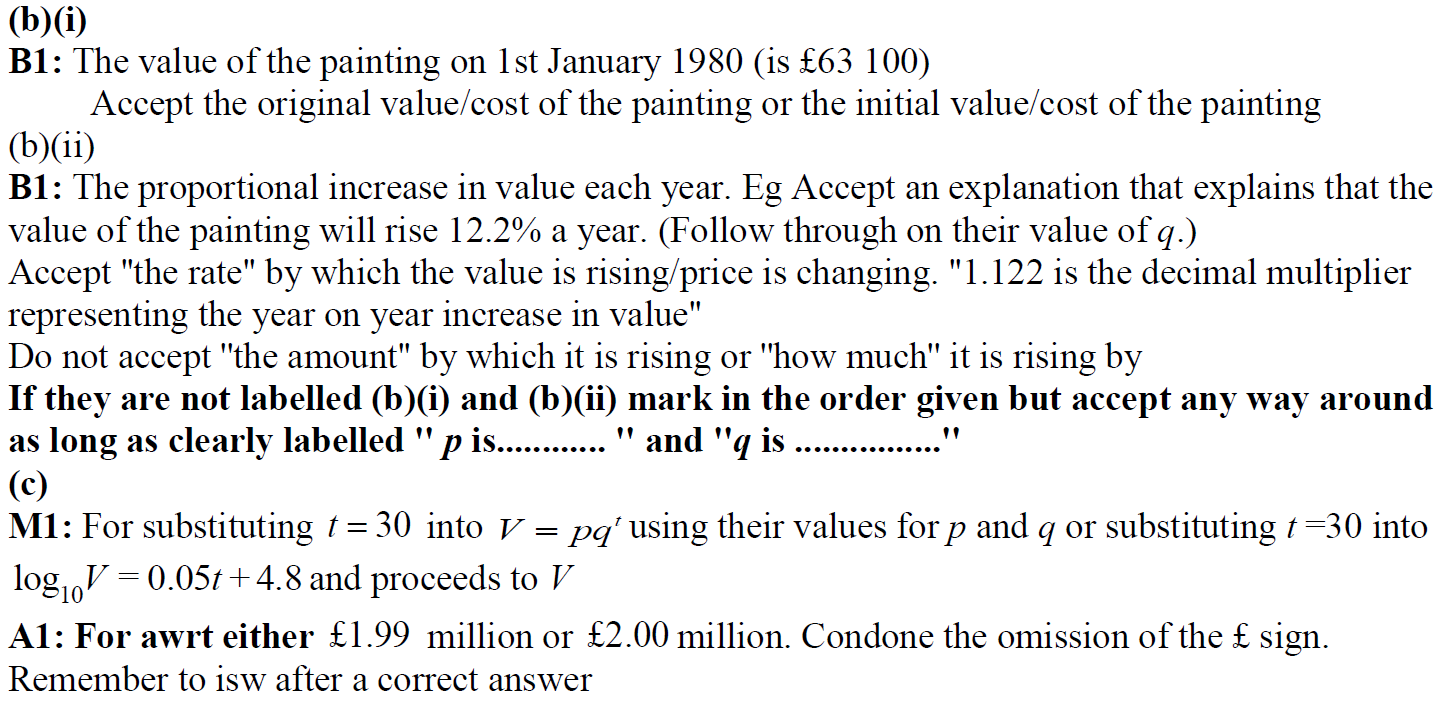 B (i) notes
B (ii) notes
C notes
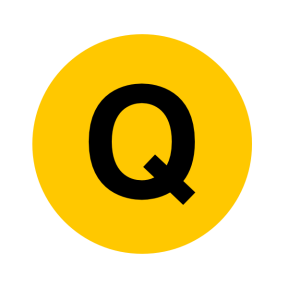 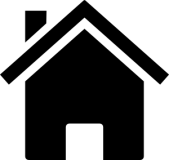 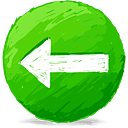 New Spec Q’s
Old Spec Quadratics
Jan 2006
June 2009
Jan 2013 (i)
May 2017  (i)
May 2006
Jan 2010
Jan 2013 (ii)
May 2017  (ii)
Jan 2007
June 2010
May 2013
May 2017  (iii)
May 2007
Jan 2011
May 2014
May 2018  (i)
Jan 2008
May 2011
May 2015 (i)
May 2018  (ii)
June 2008
May 2015 (ii)
Jan 2012
Jan 2009
May 2012
May 2016
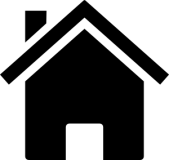 Jan 2006
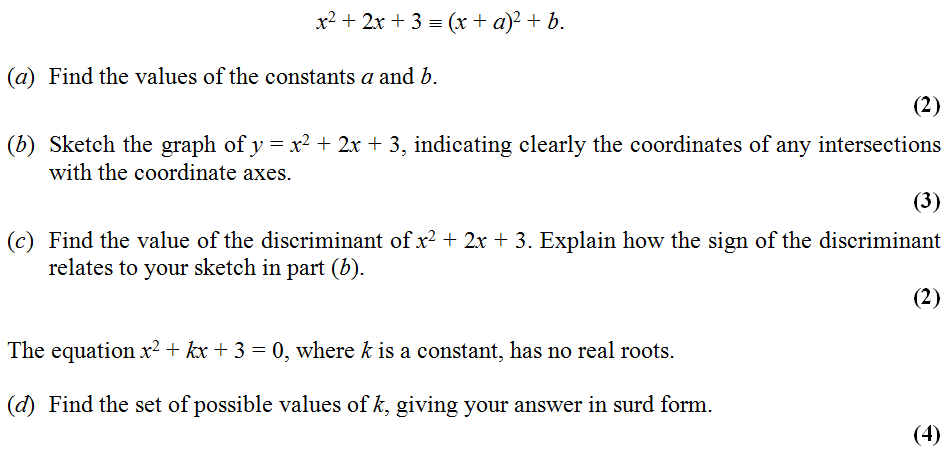 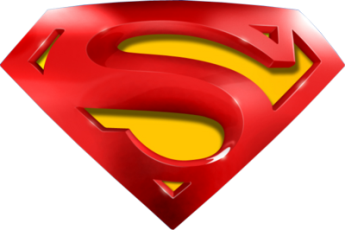 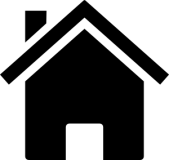 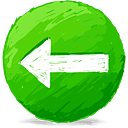 Jan 2006
A
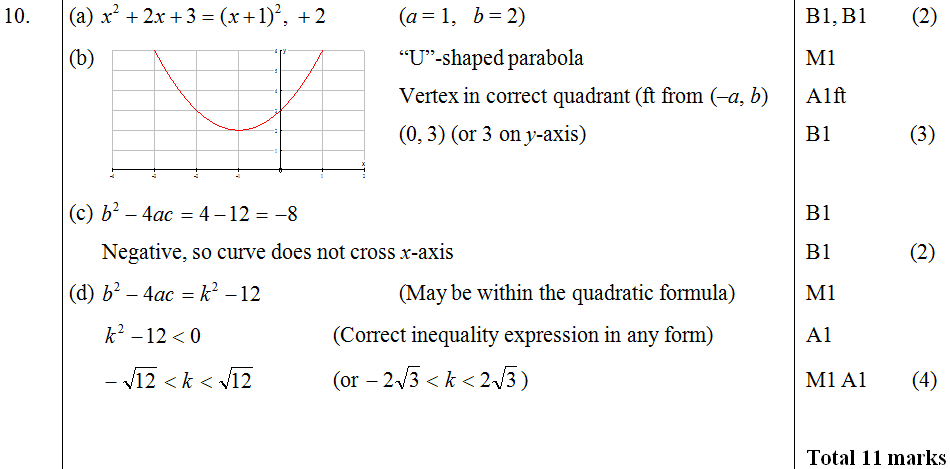 B
C
D
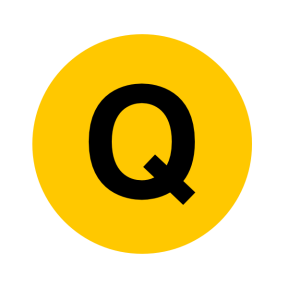 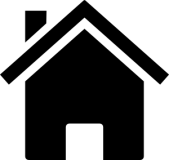 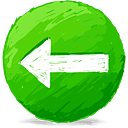 May 2006
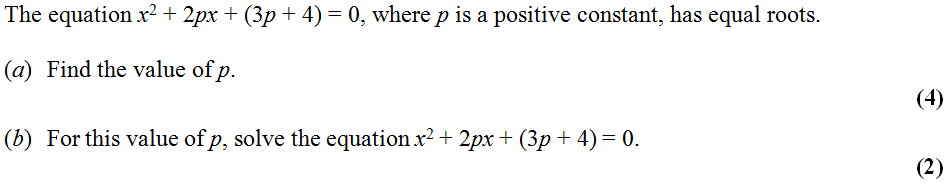 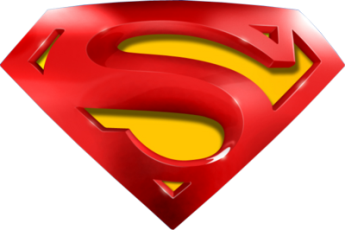 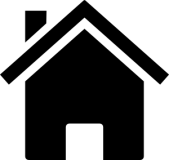 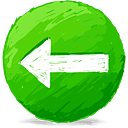 May 2006
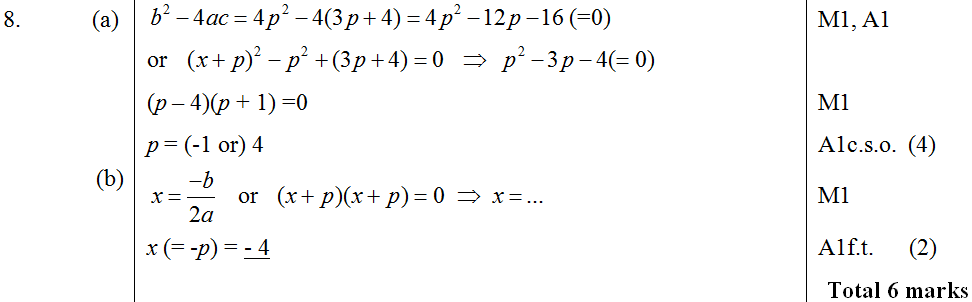 A
B
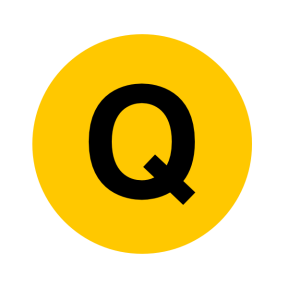 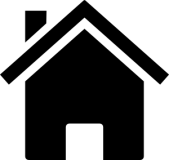 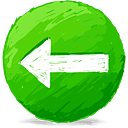 Jan 2007
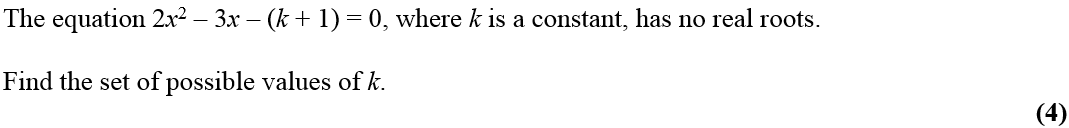 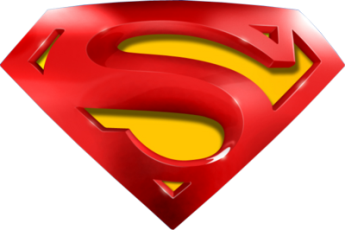 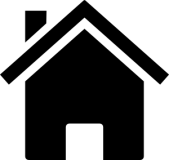 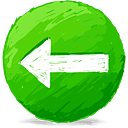 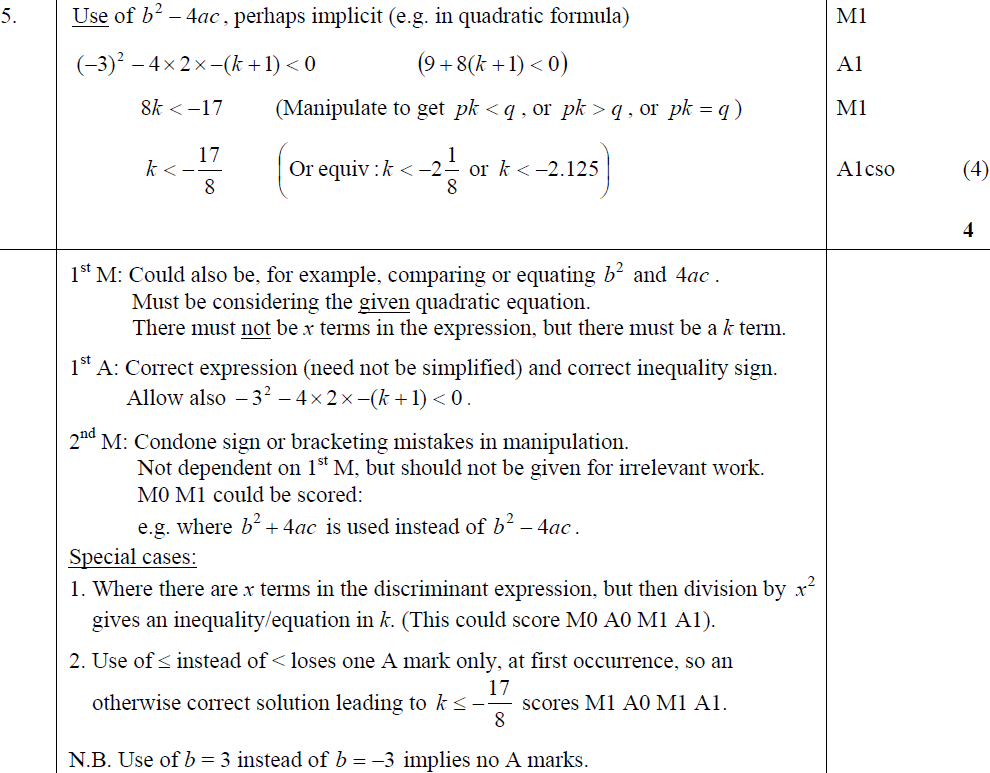 A
Jan 2007
Notes
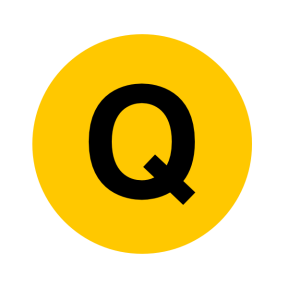 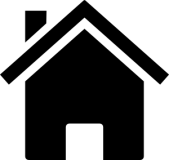 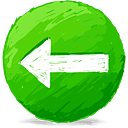 May 2007
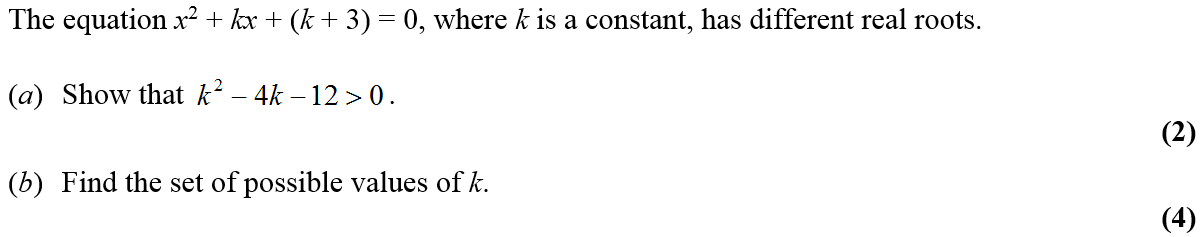 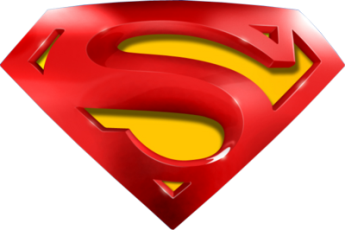 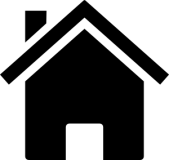 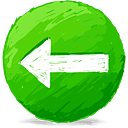 May 2007
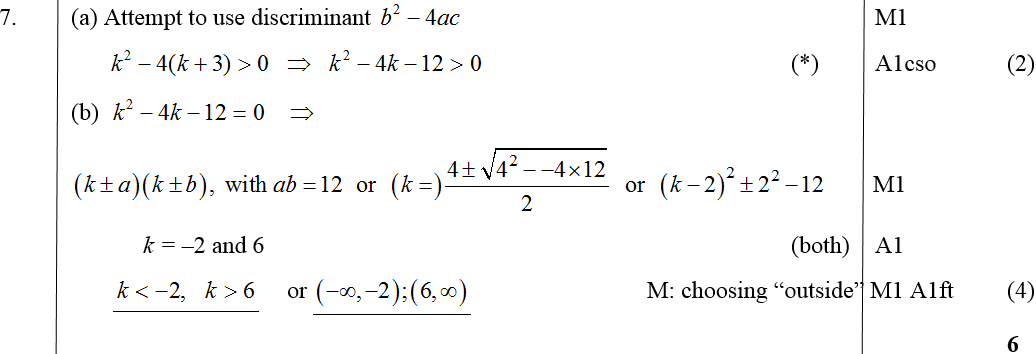 A
B
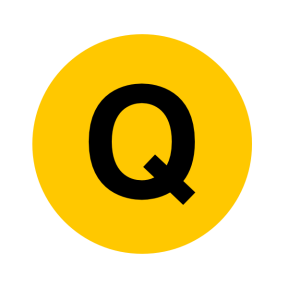 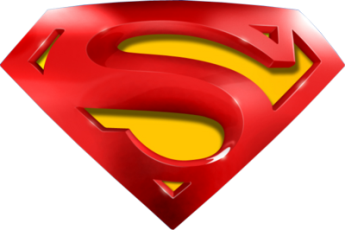 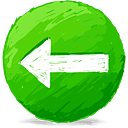 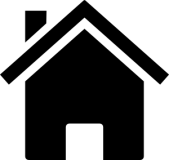 May 2007
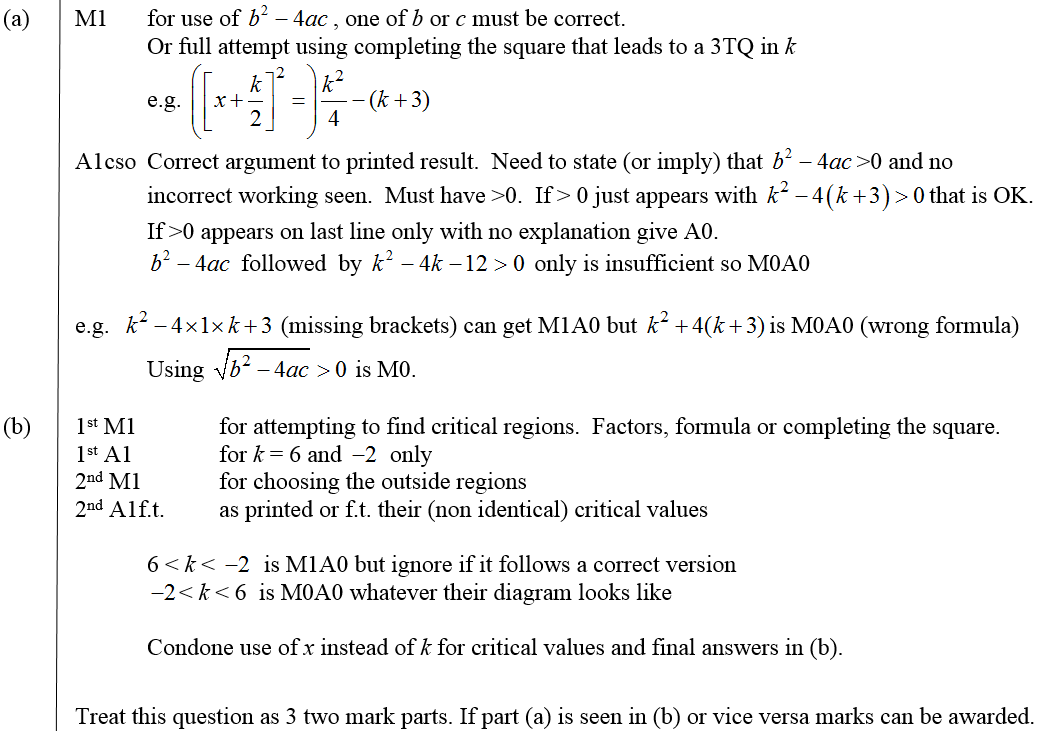 A notes
B notes
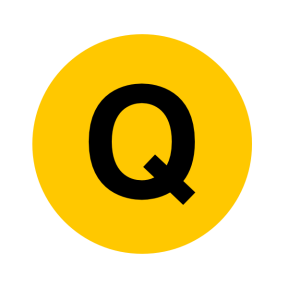 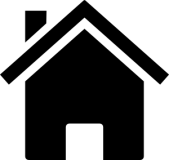 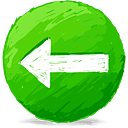 Jan 2008
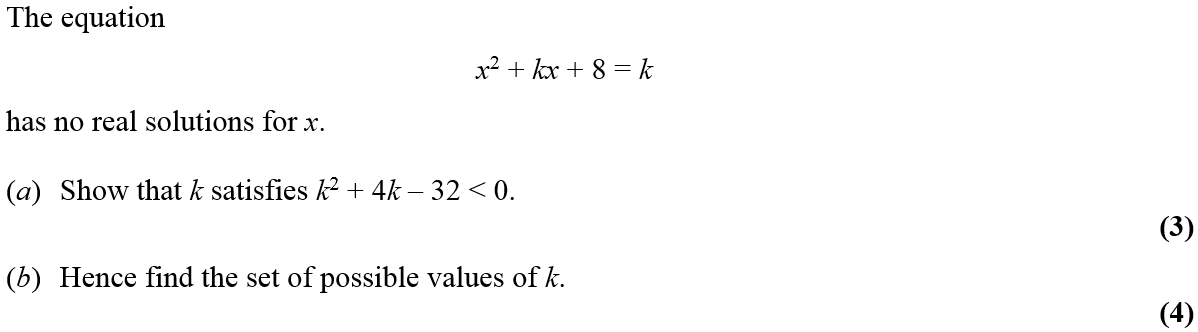 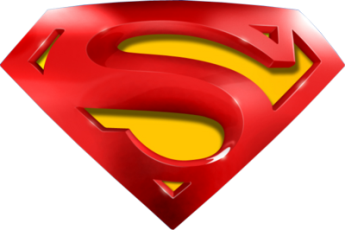 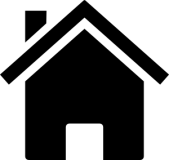 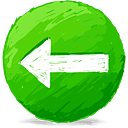 Jan 2008
A
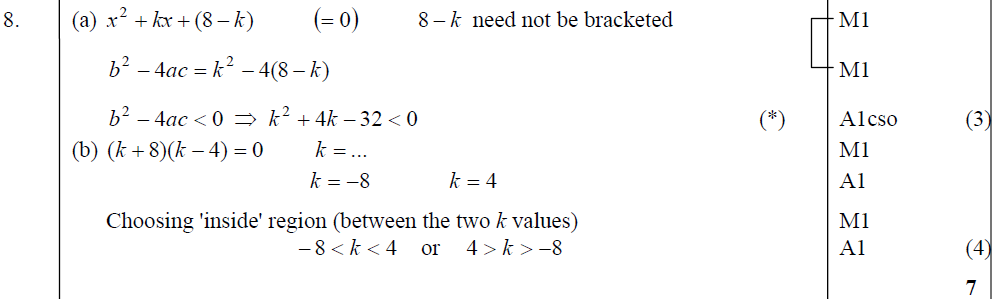 B
B notes
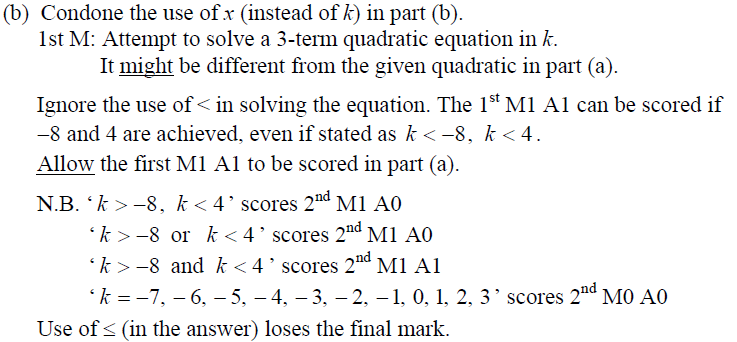 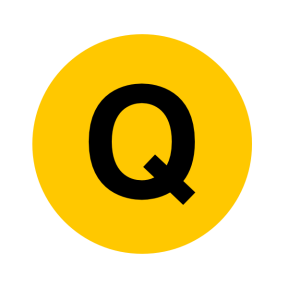 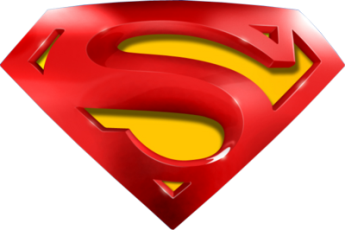 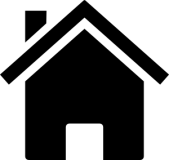 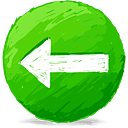 Jan 2008
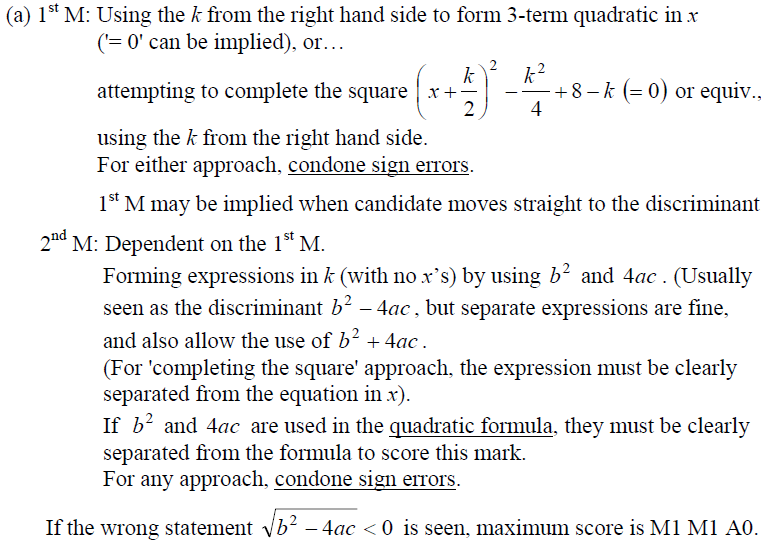 A notes
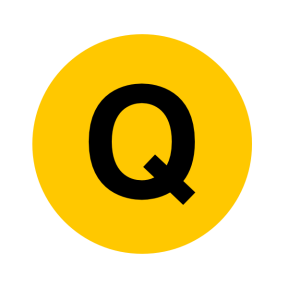 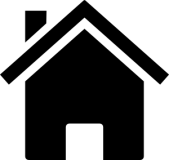 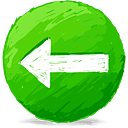 June 2008
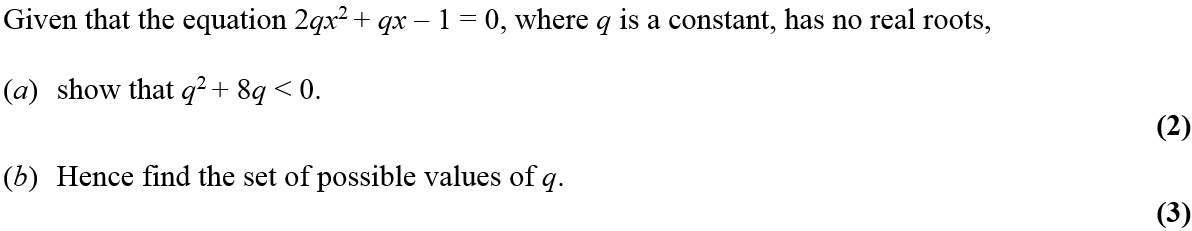 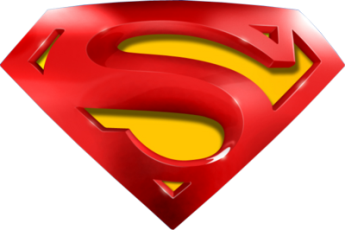 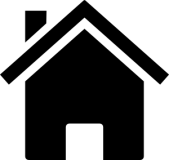 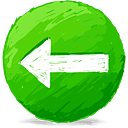 June 2008
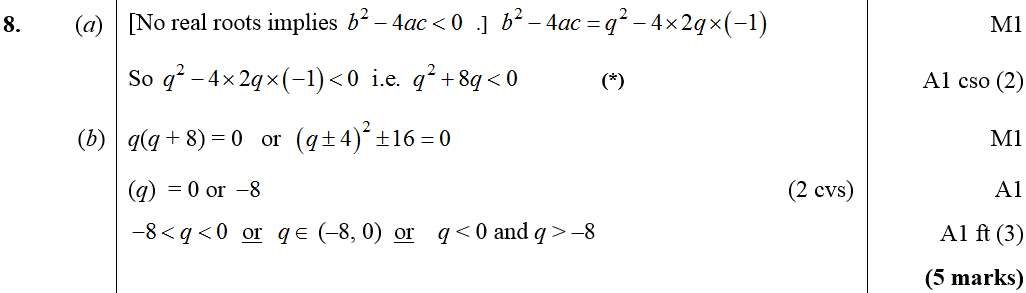 A
B
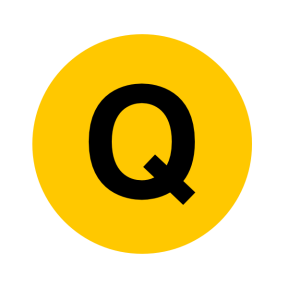 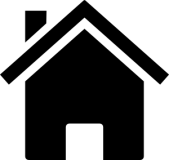 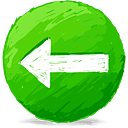 Jan 2009
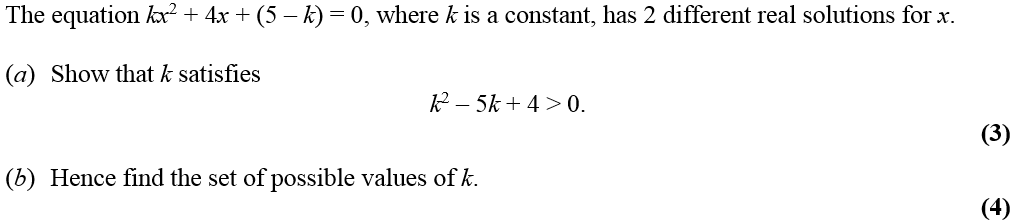 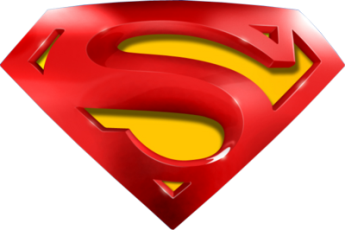 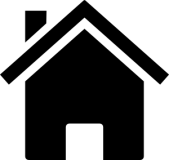 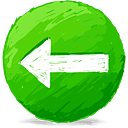 Jan 2009
A
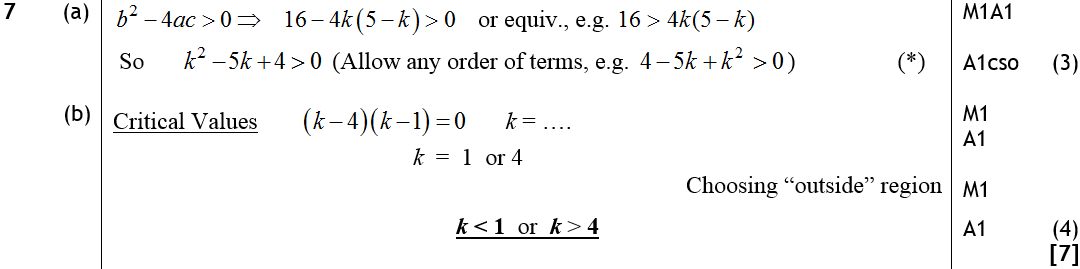 B
A notes
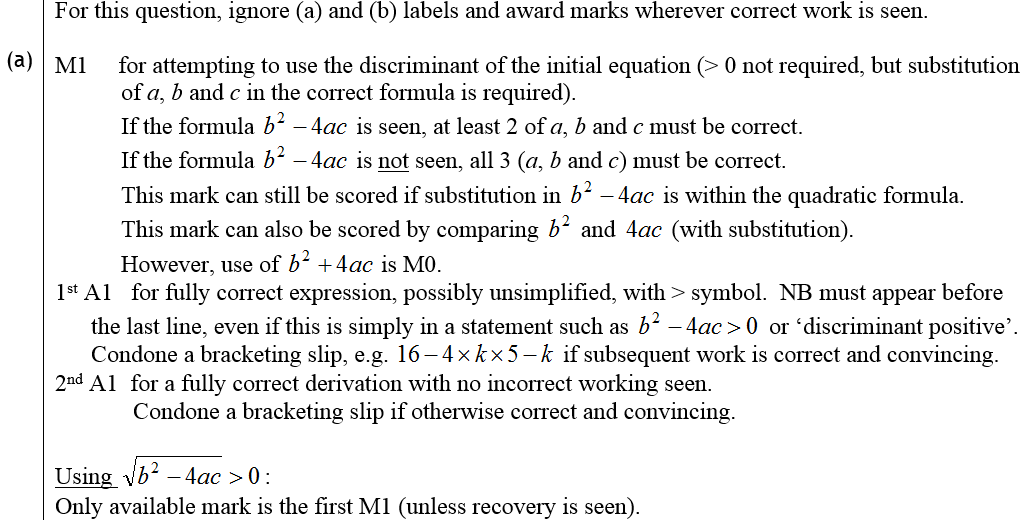 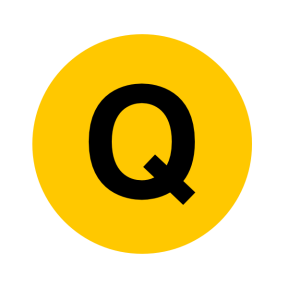 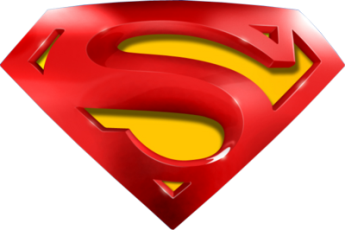 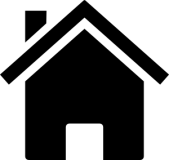 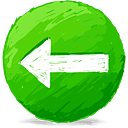 Jan 2009
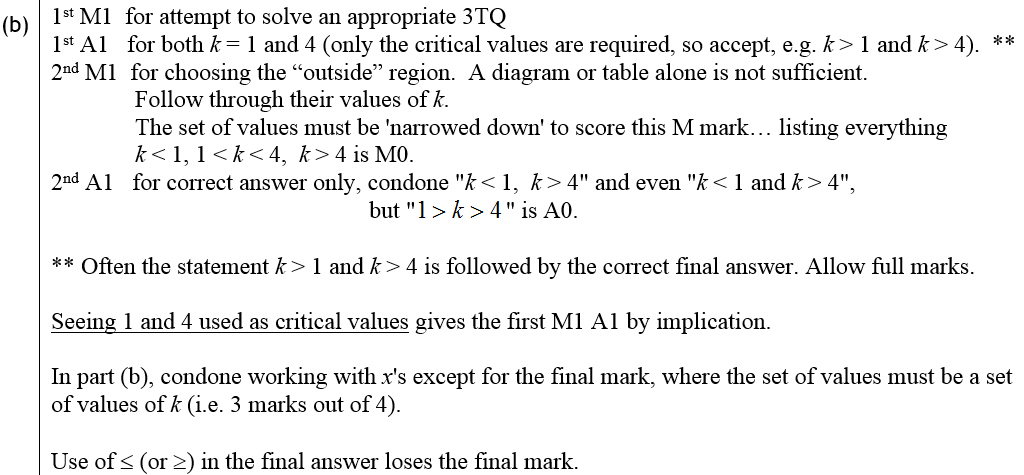 B notes
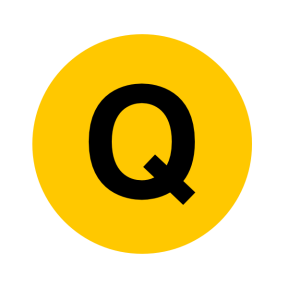 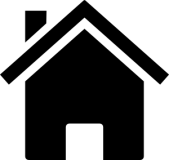 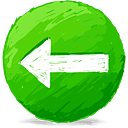 June 2009
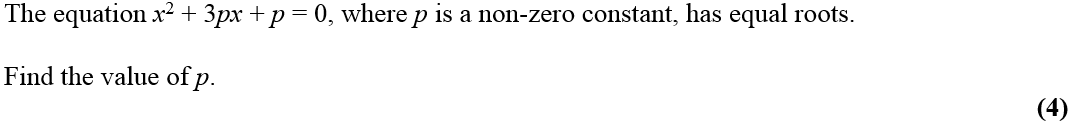 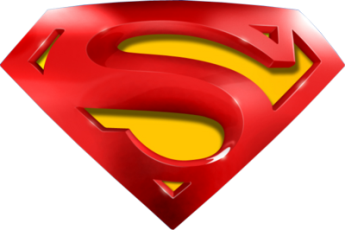 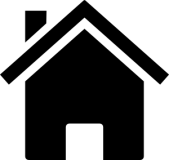 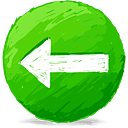 June 2009
A
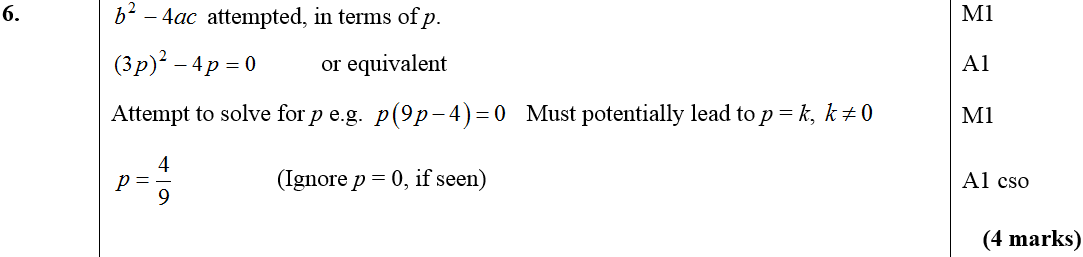 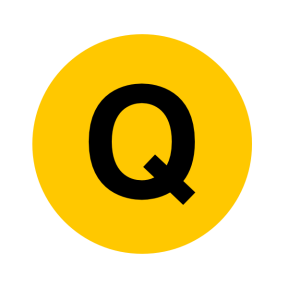 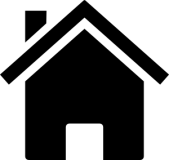 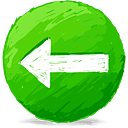 Jan 2010
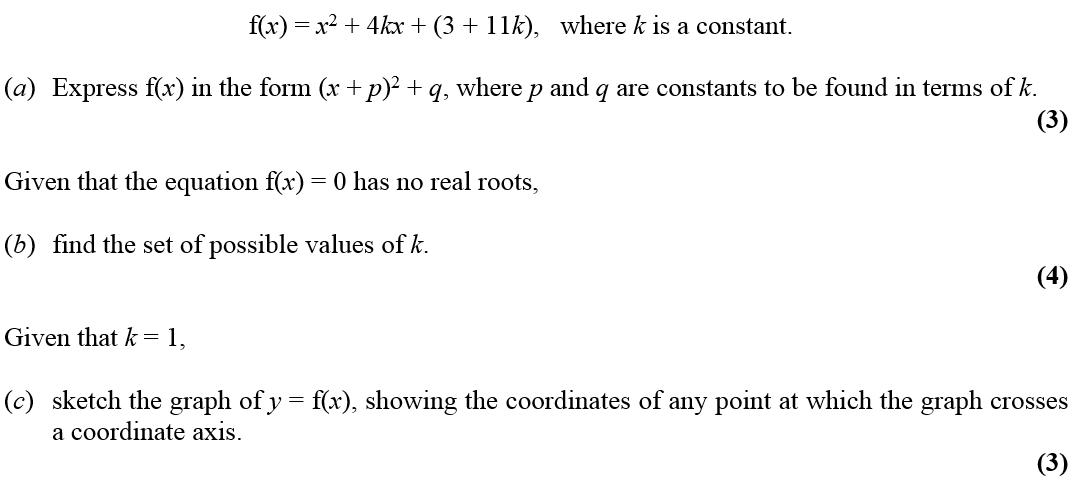 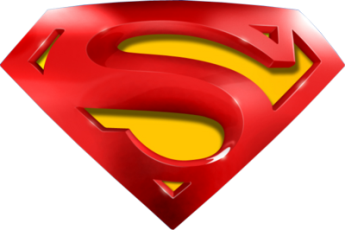 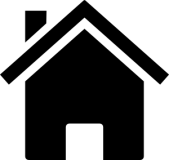 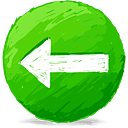 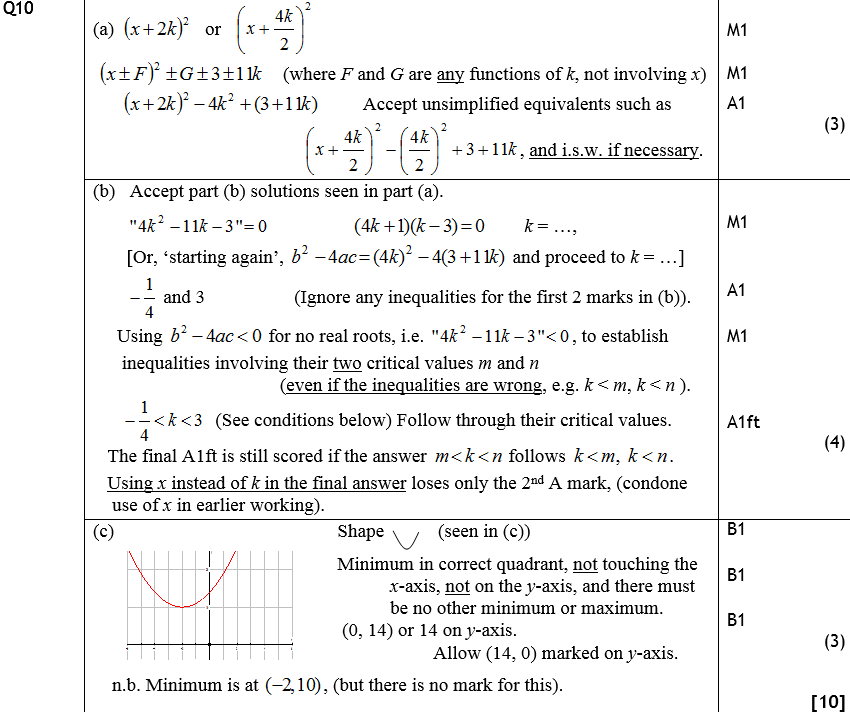 A
Jan 2010
B
C
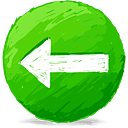 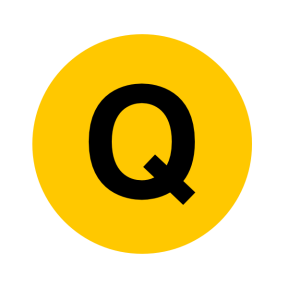 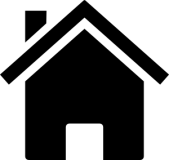 June 2010
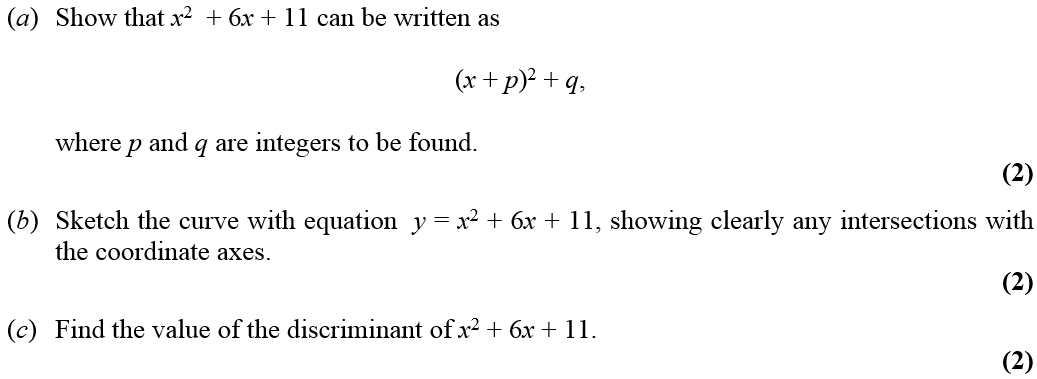 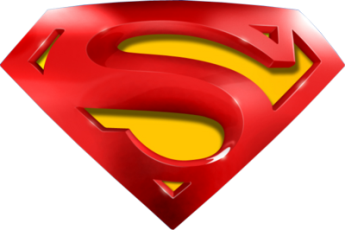 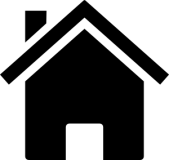 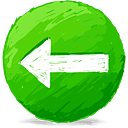 June 2010
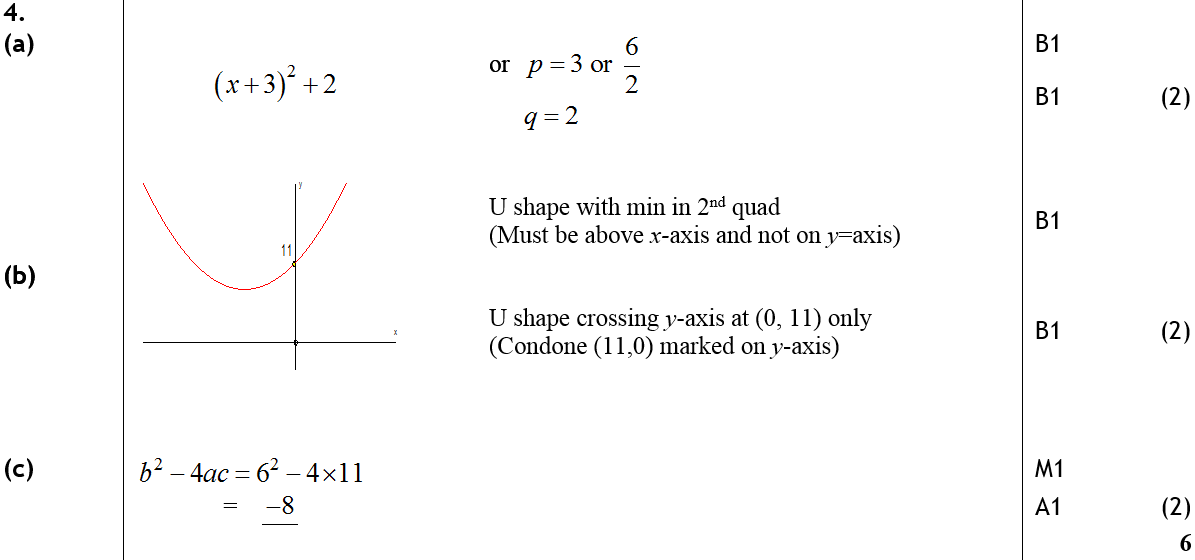 A
B
C
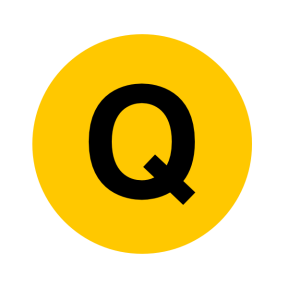 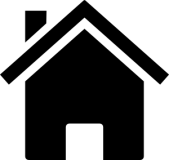 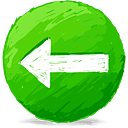 Jan 2011
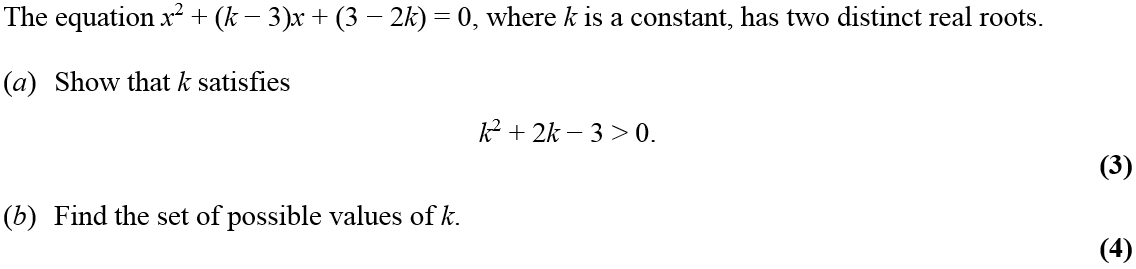 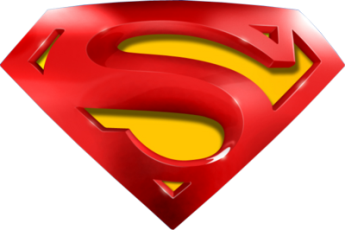 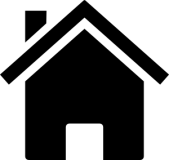 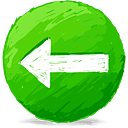 Jan 2011
A
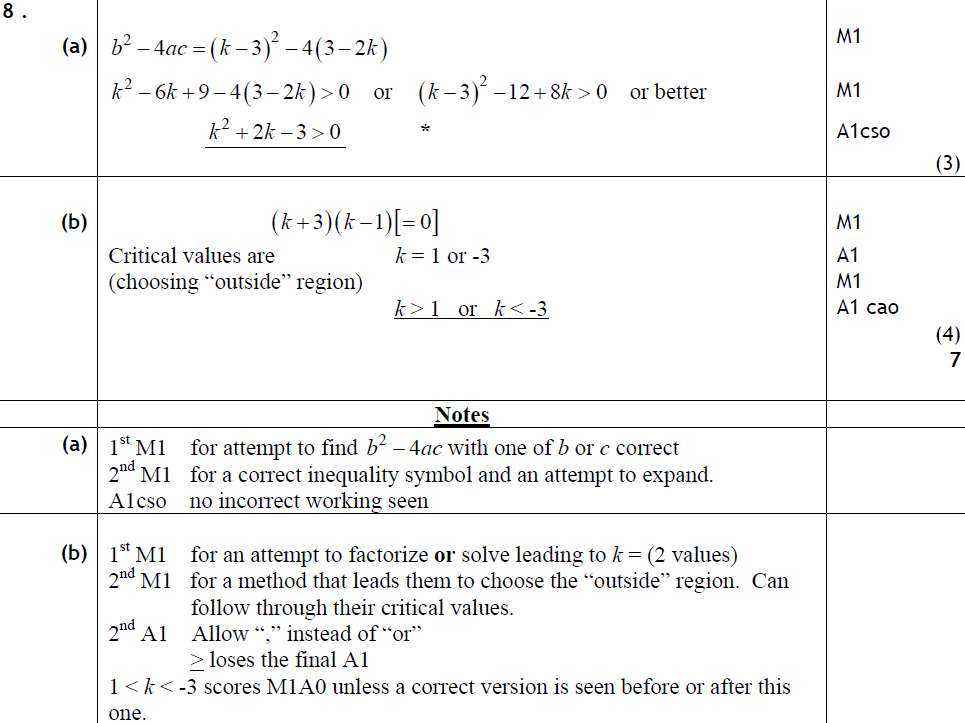 B
A notes
B notes
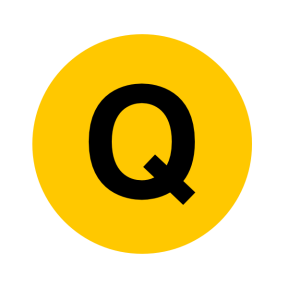 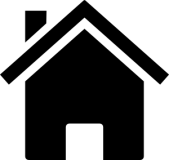 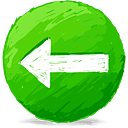 May 2011
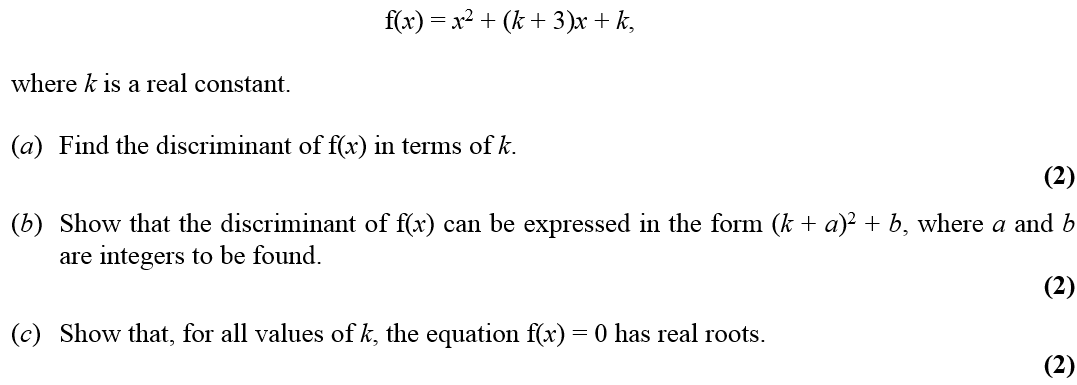 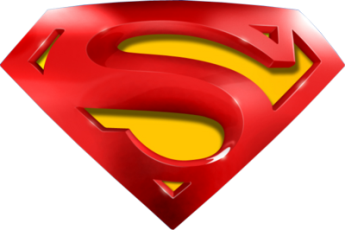 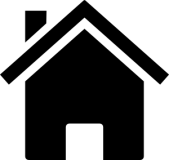 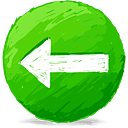 May 2011
A
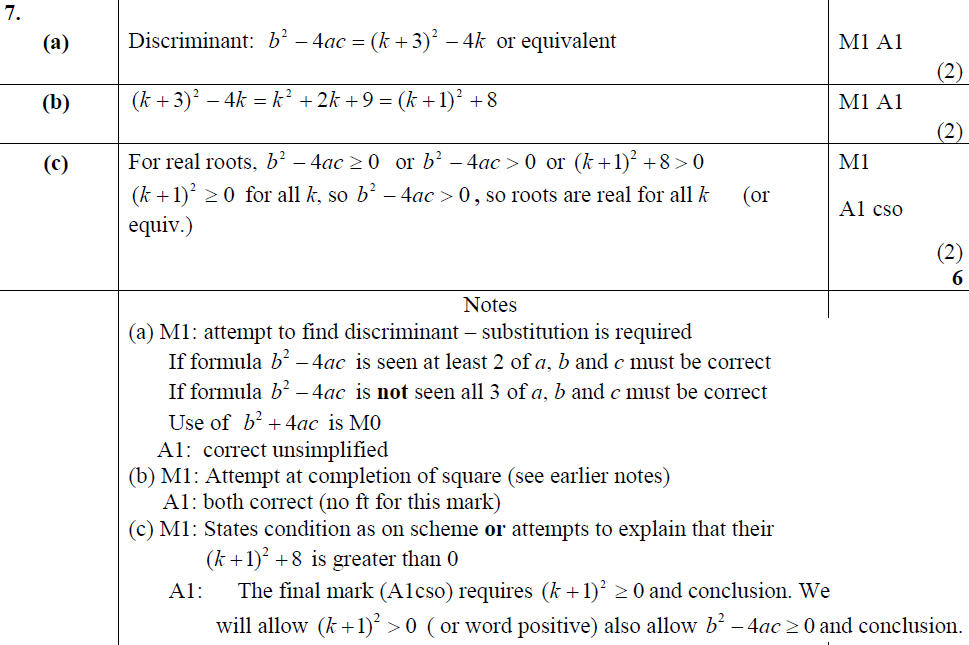 B
C
A notes
B notes
C notes
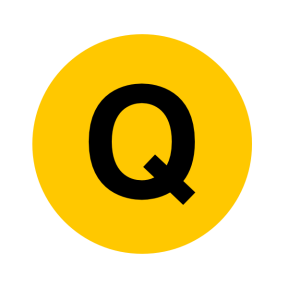 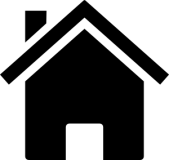 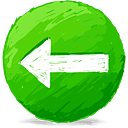 Jan 2012
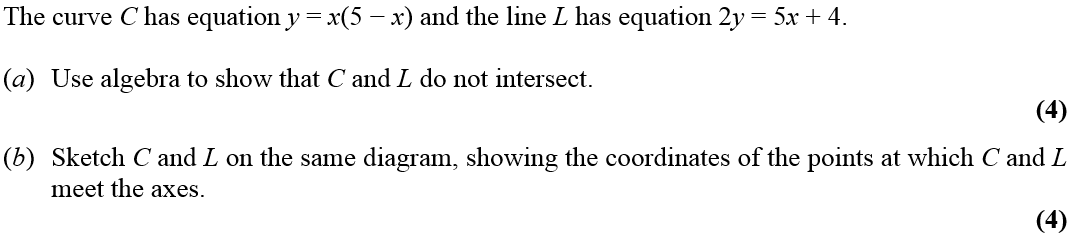 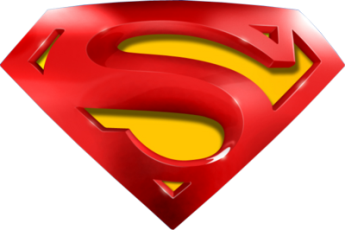 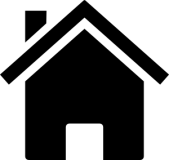 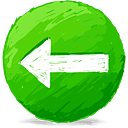 Jan 2012
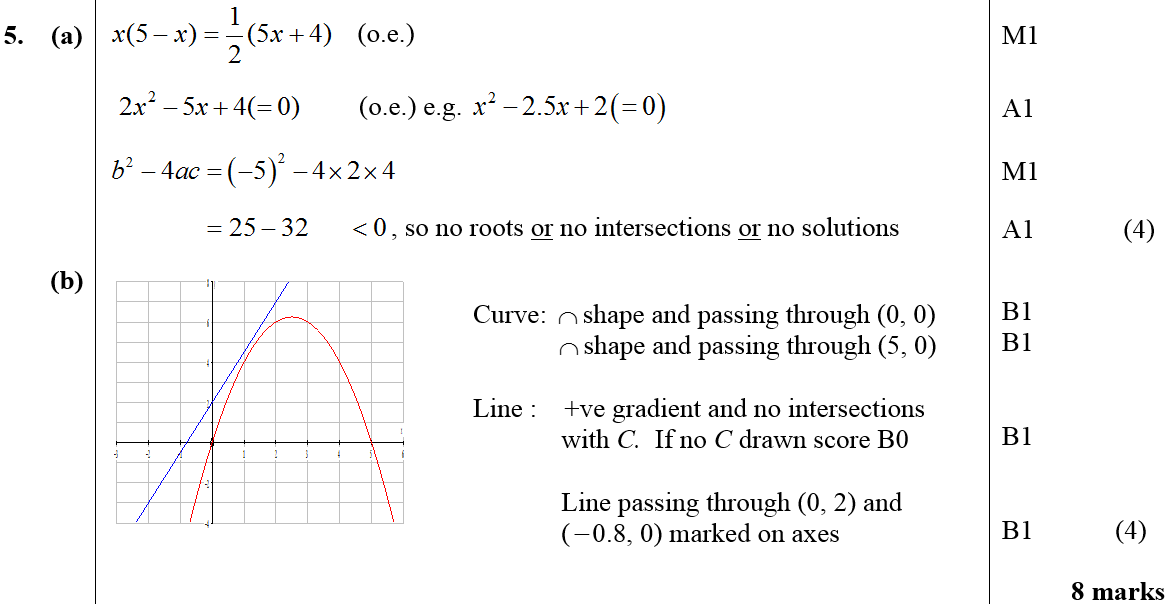 A
B
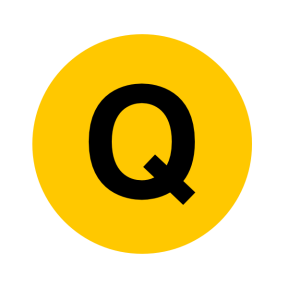 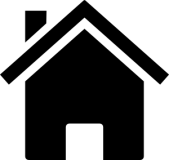 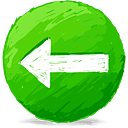 May 2012
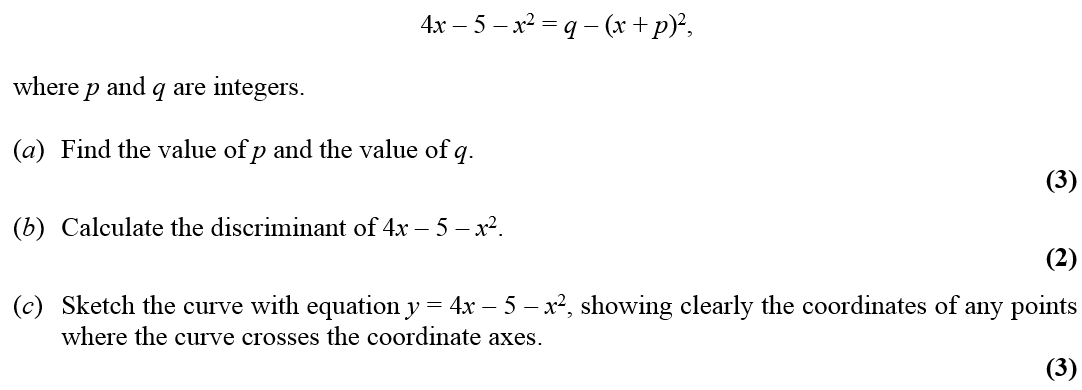 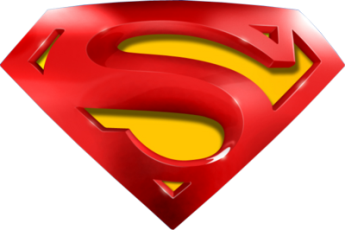 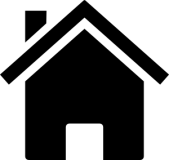 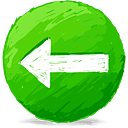 May 2012
A
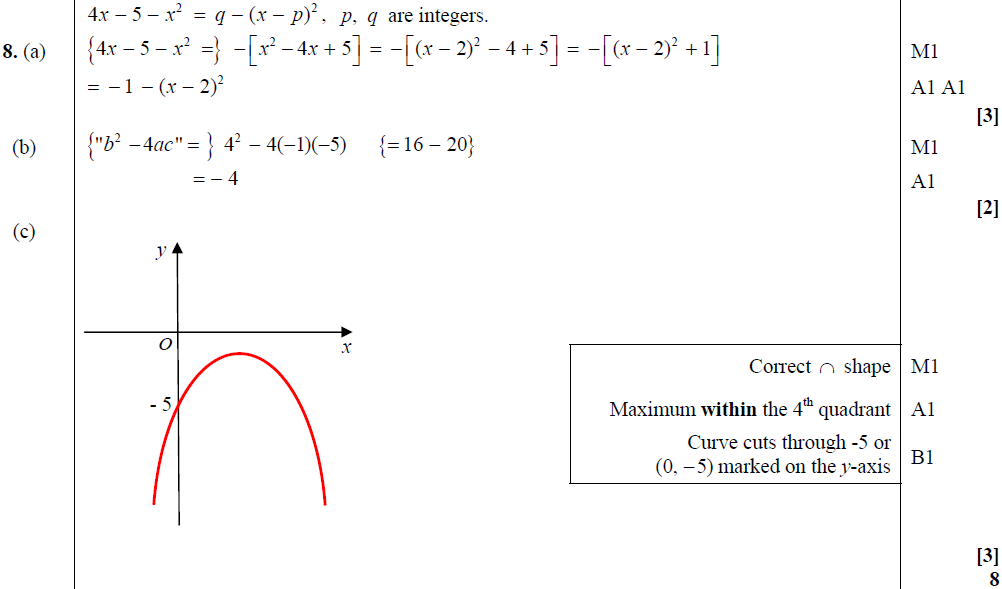 B
C
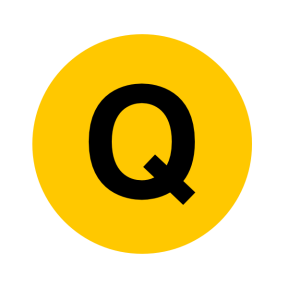 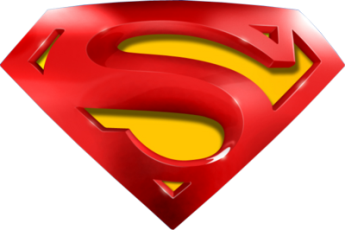 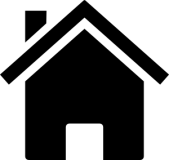 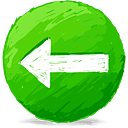 May 2012
A notes
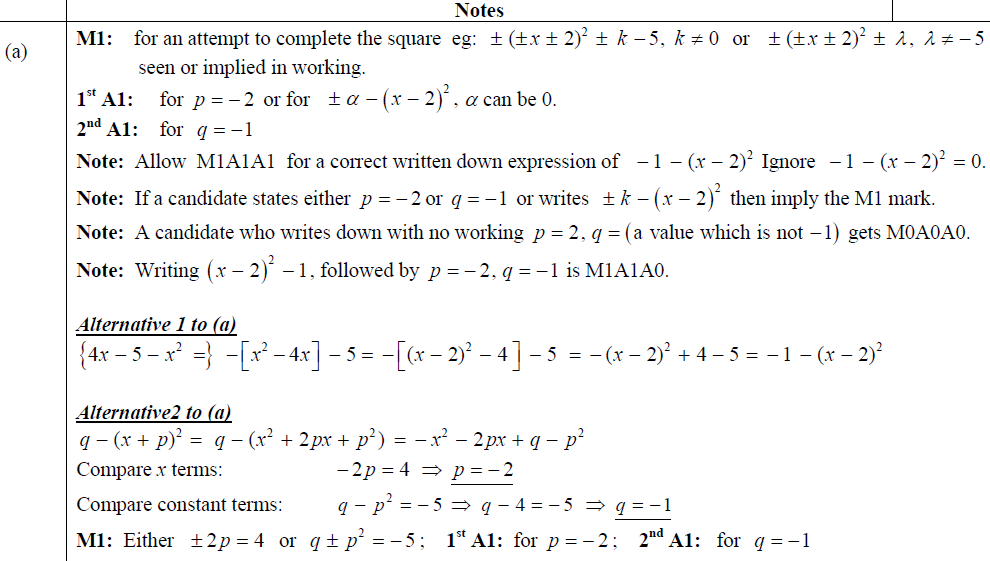 Alternative A (i)
Alternative A (ii)
Alternative A (iii)
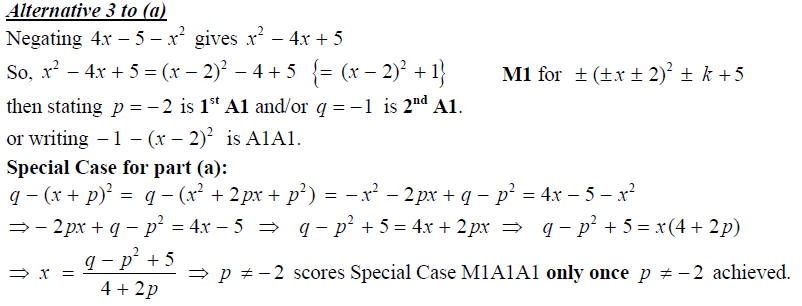 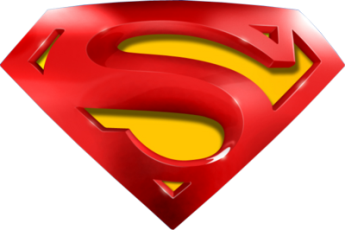 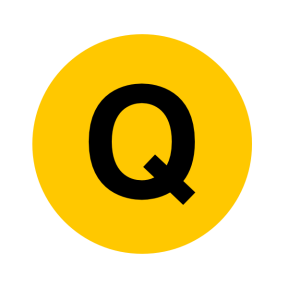 Special Case A
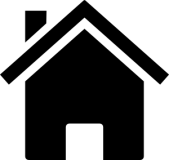 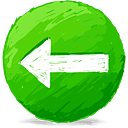 May 2012
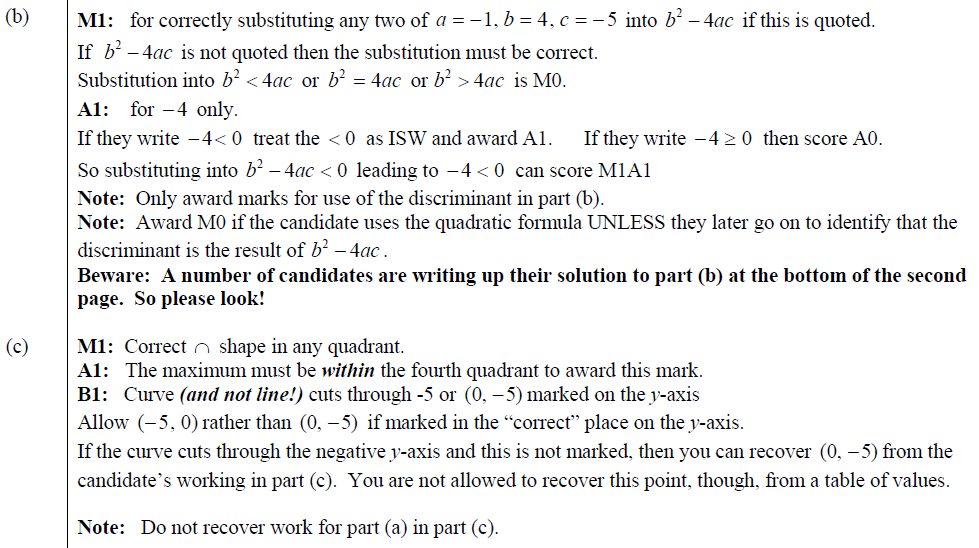 B notes
C notes
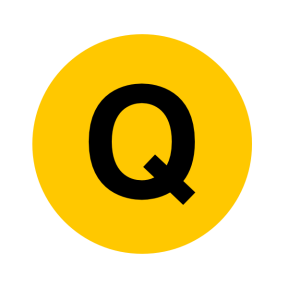 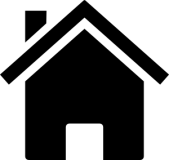 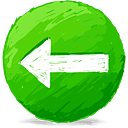 Jan 2013
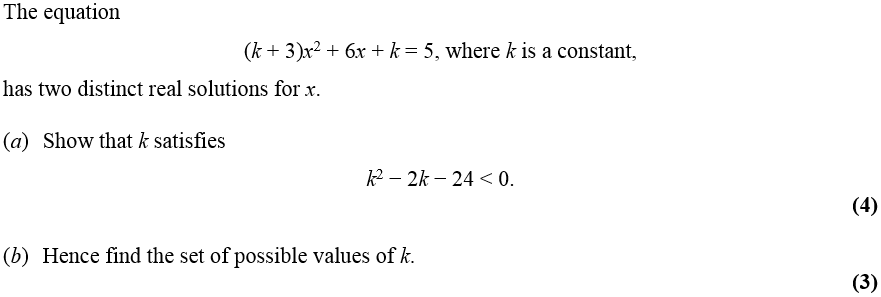 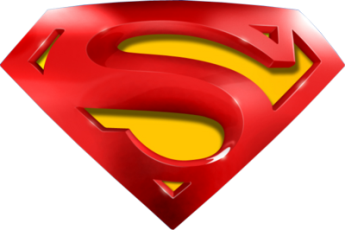 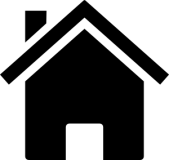 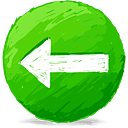 Jan 2013
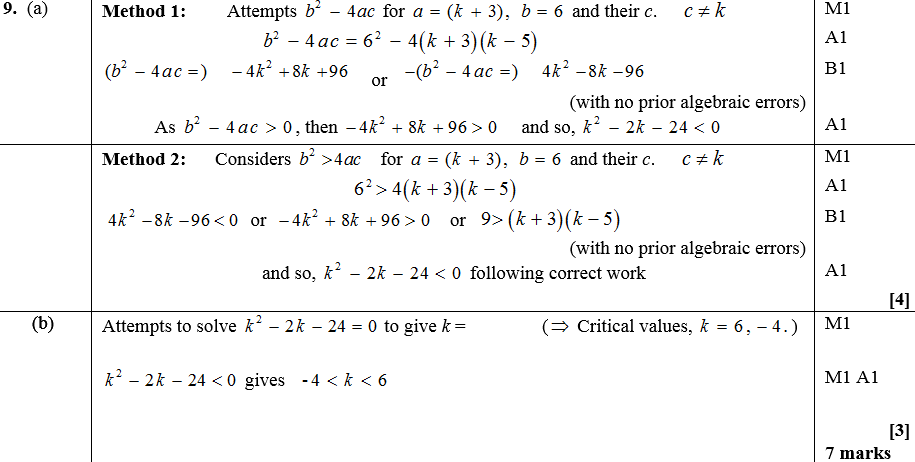 A Method 1
A Method 2
B
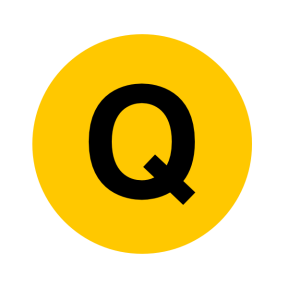 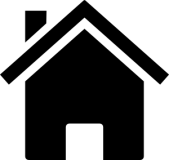 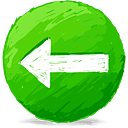 Jan 2013
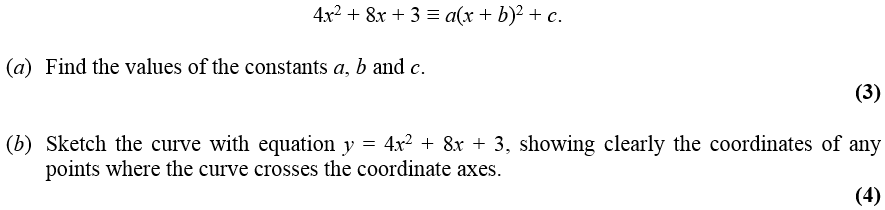 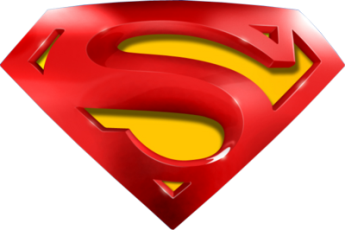 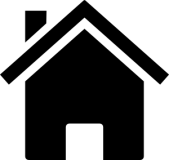 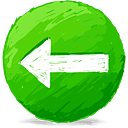 Jan 2013
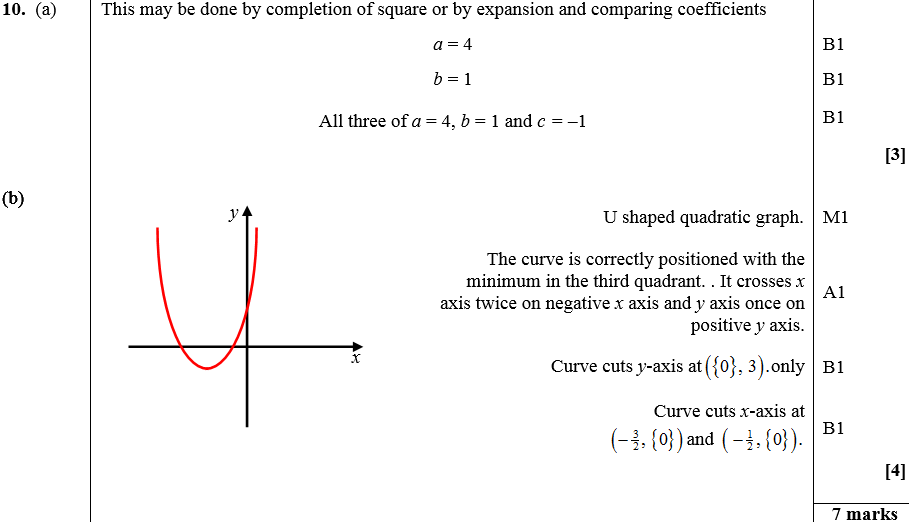 A
B
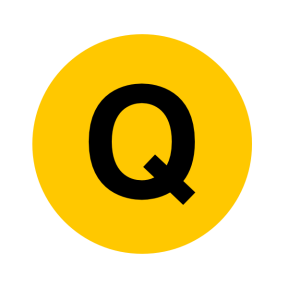 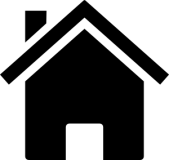 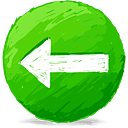 May 2013
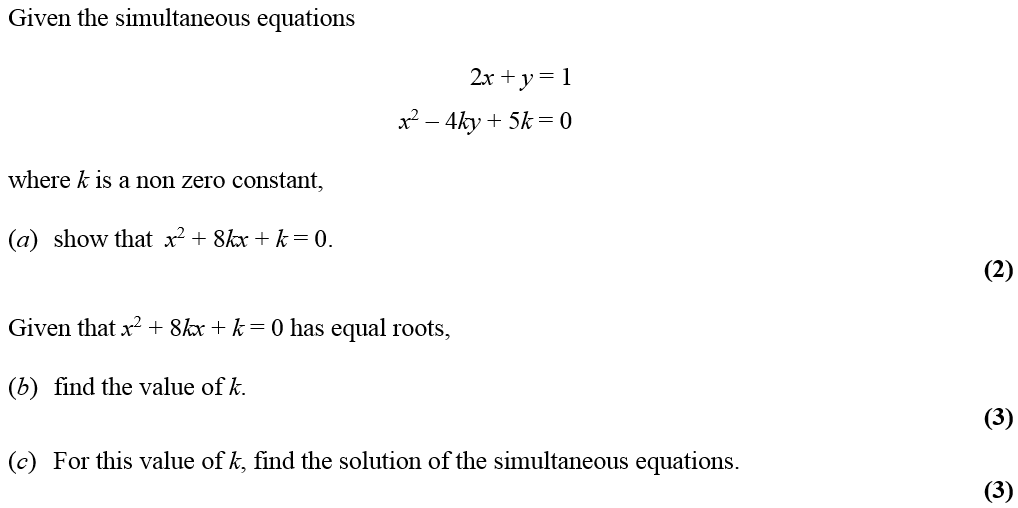 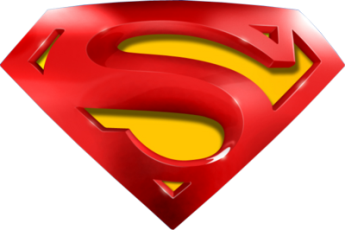 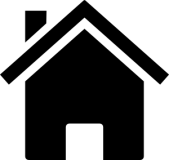 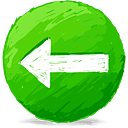 May 2013
A
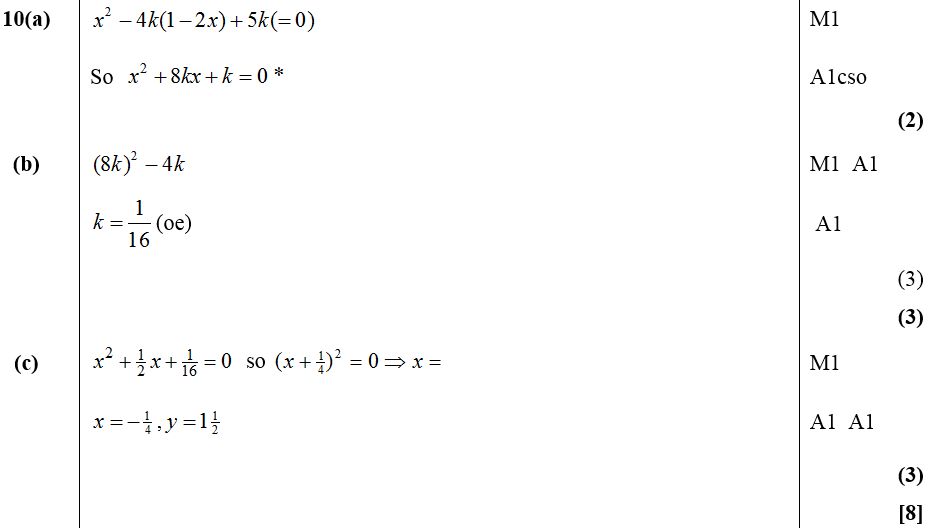 B
C
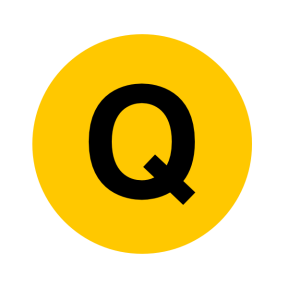 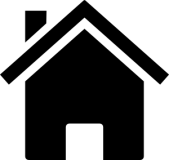 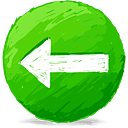 May 2014
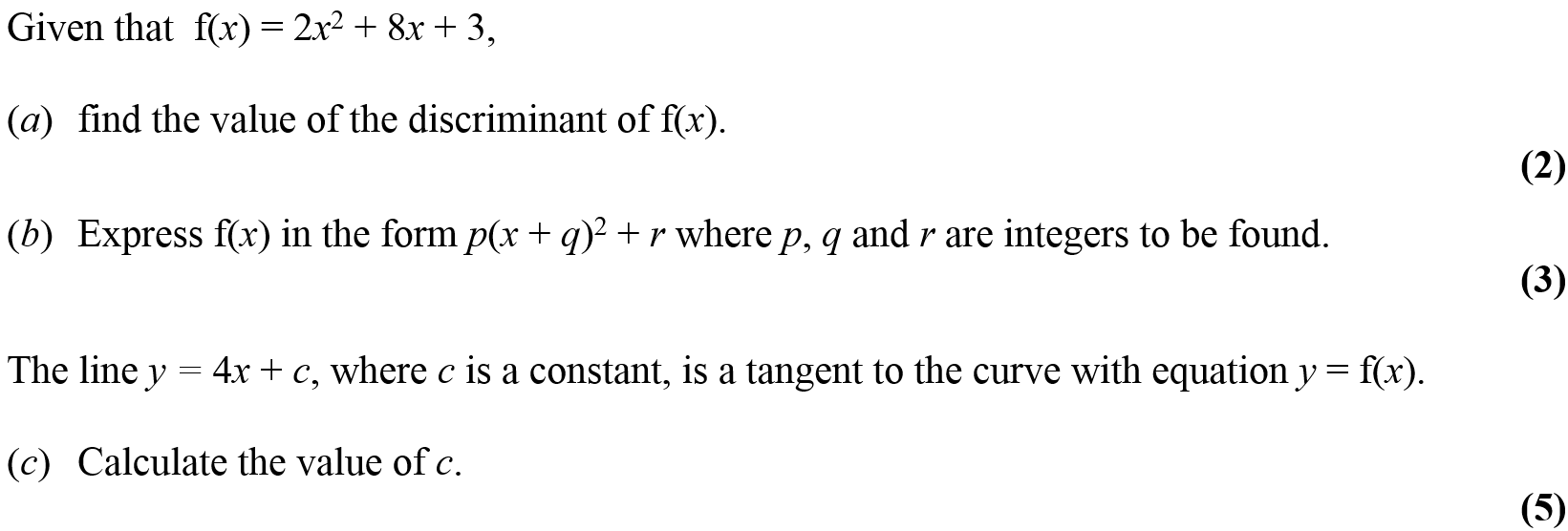 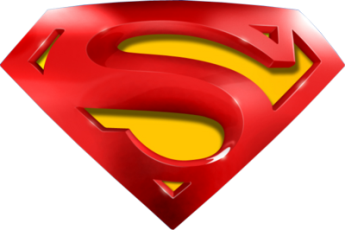 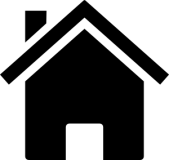 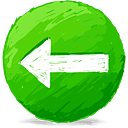 May 2014
A
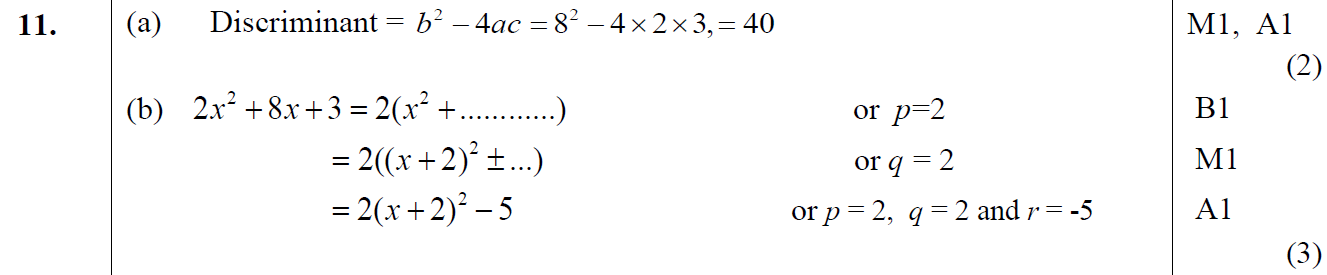 B
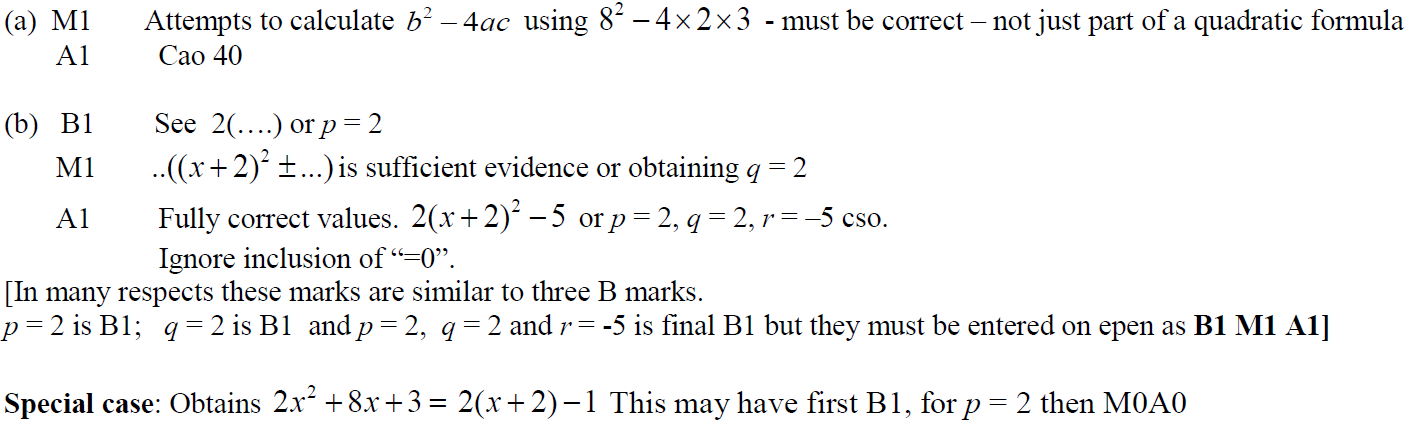 A Notes
B Notes
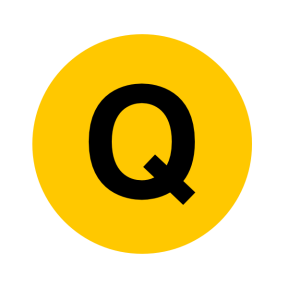 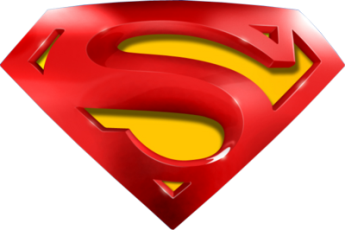 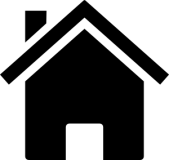 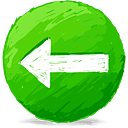 May 2014
C (Method 1A)
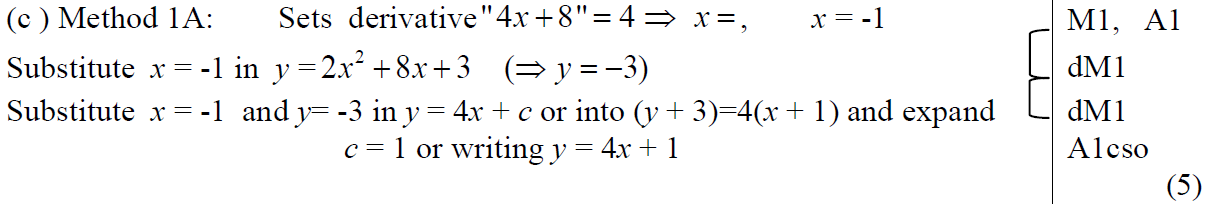 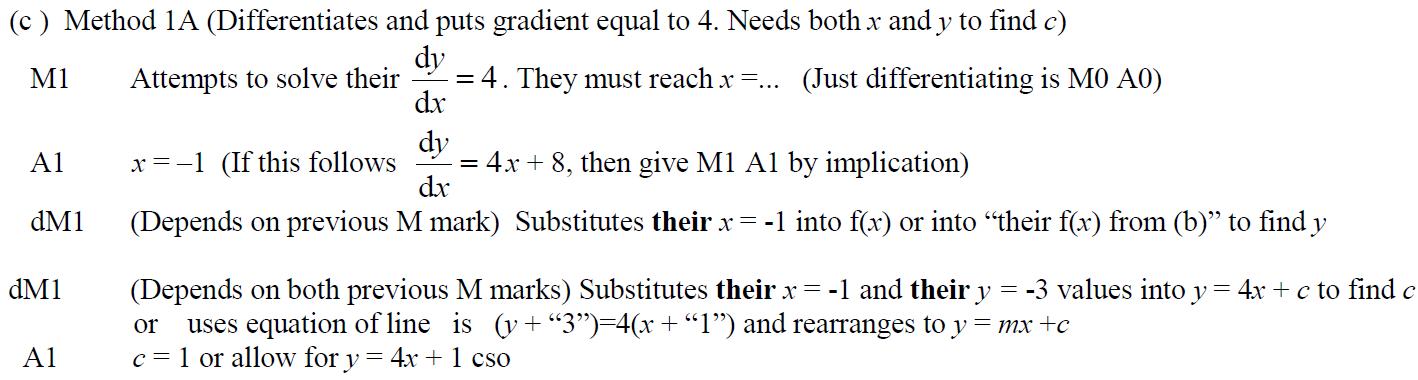 C (Method 1A) Notes
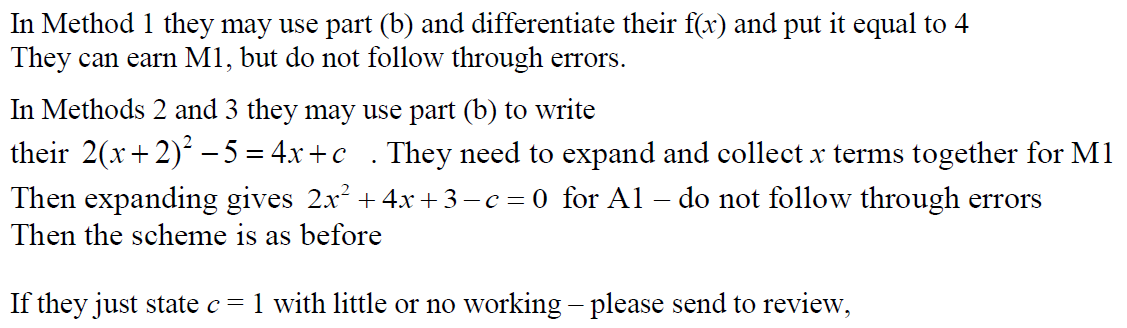 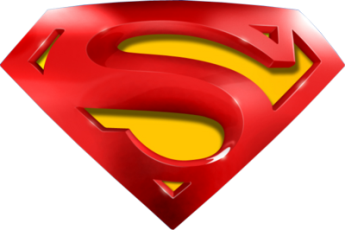 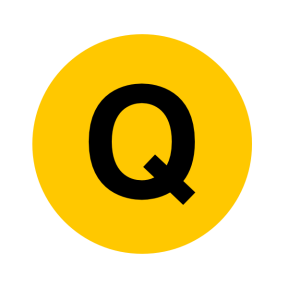 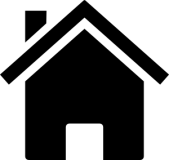 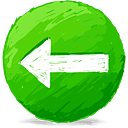 May 2014
C (Method 1B)
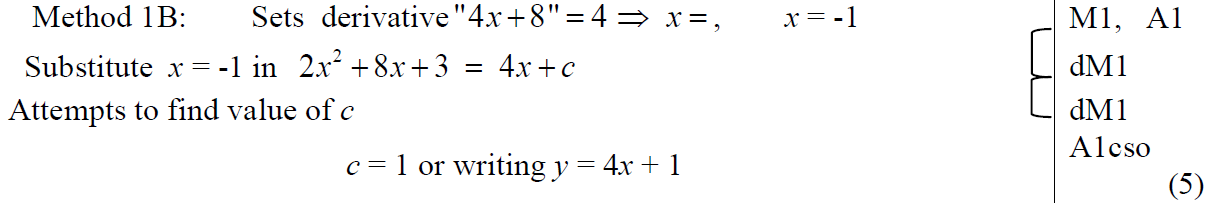 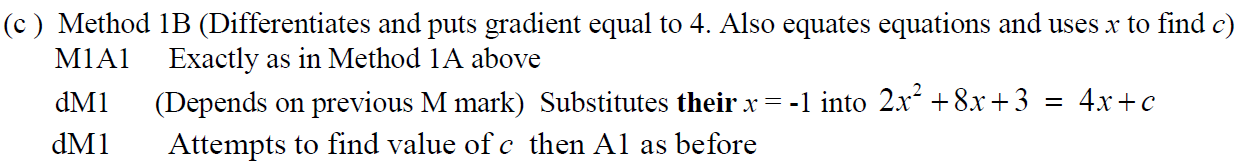 C (Method 1B) Notes
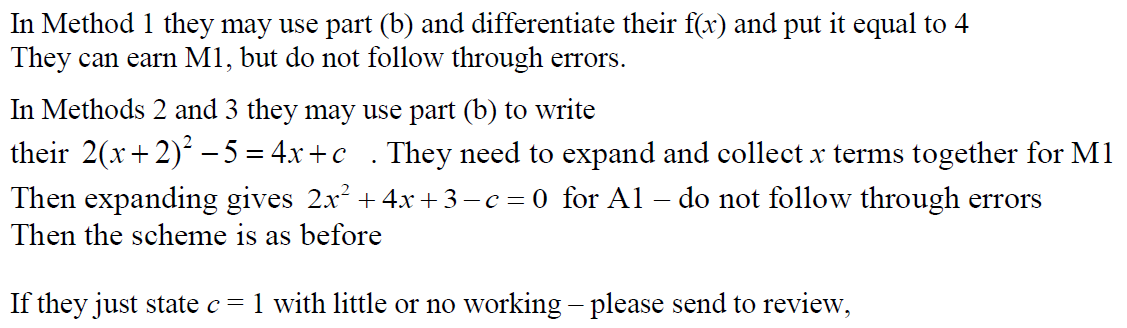 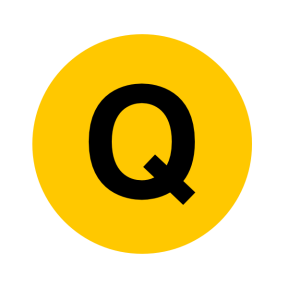 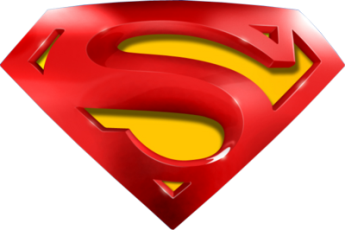 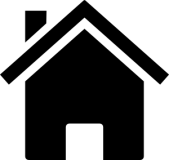 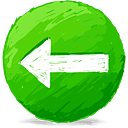 May 2014
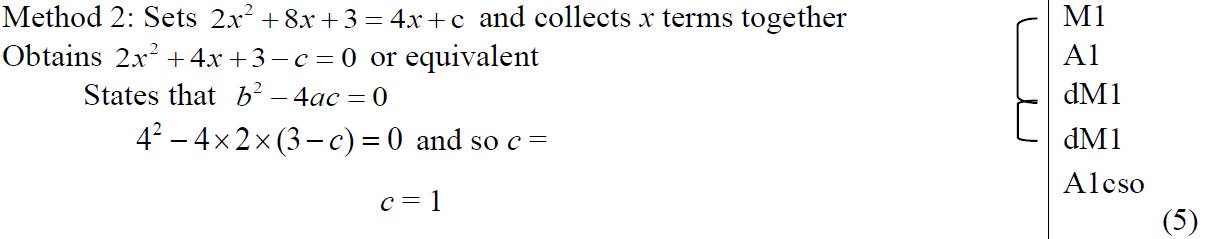 C (Method 2)
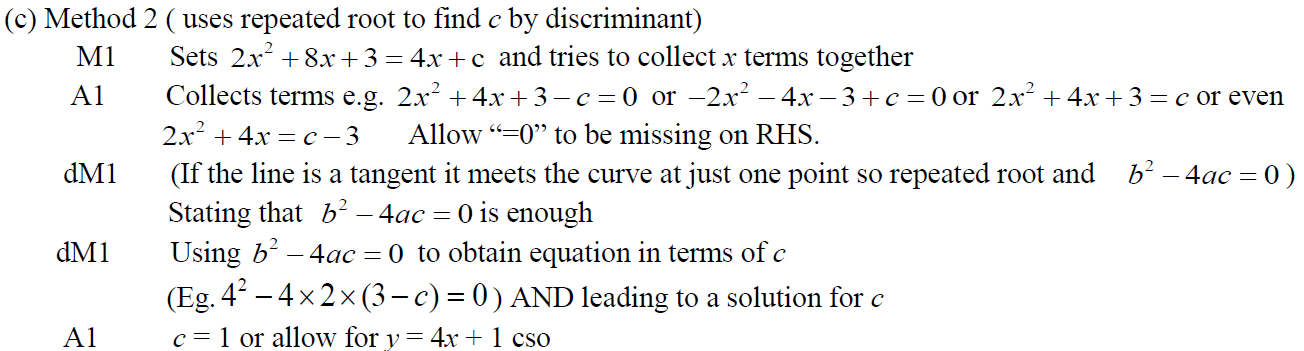 C (Method 2) Notes
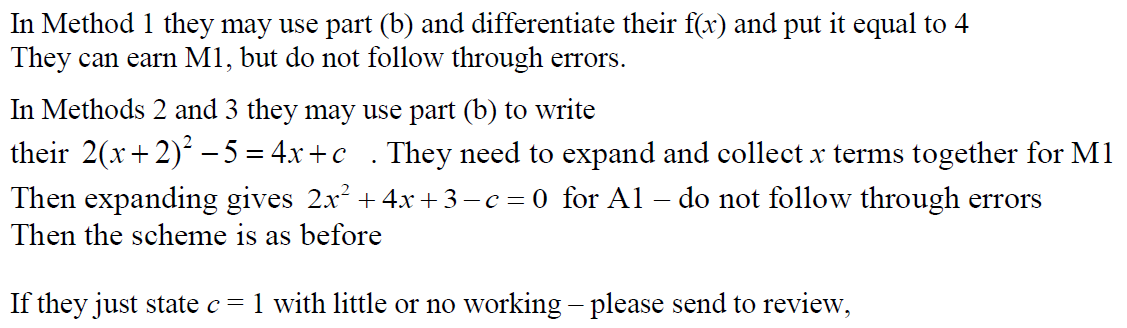 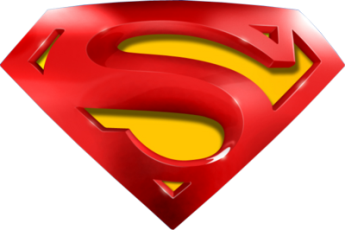 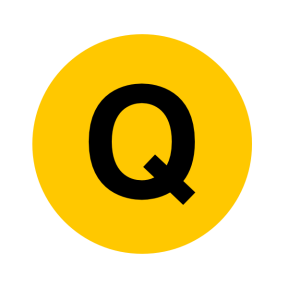 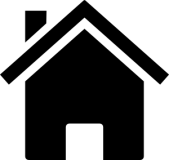 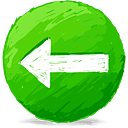 May 2014
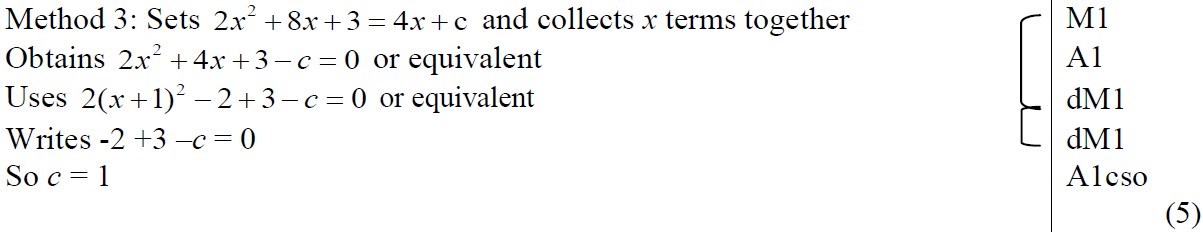 C (Method 3)
C (Method 3) Notes
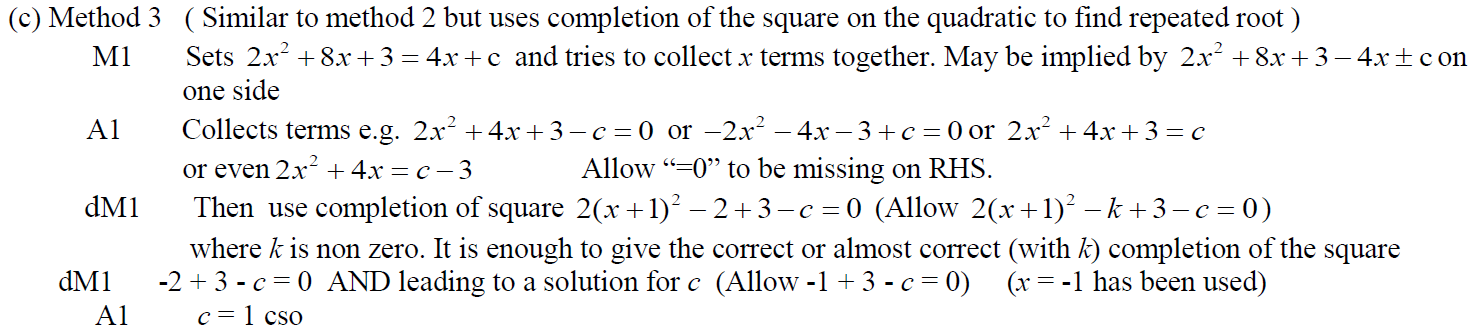 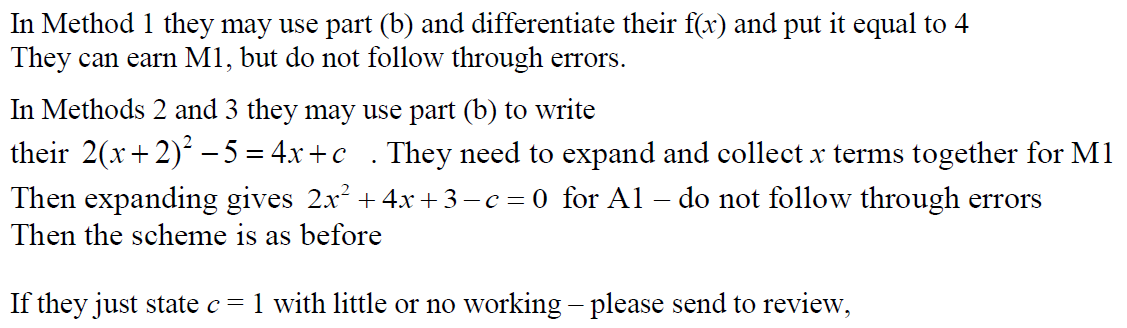 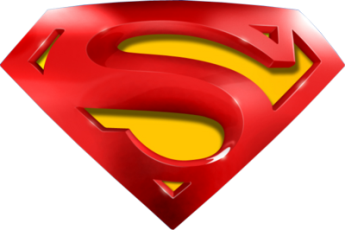 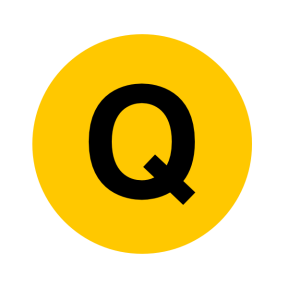 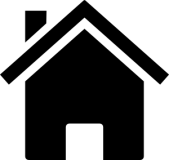 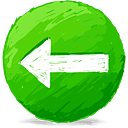 May 2014
Special case uses perpendicular gradient
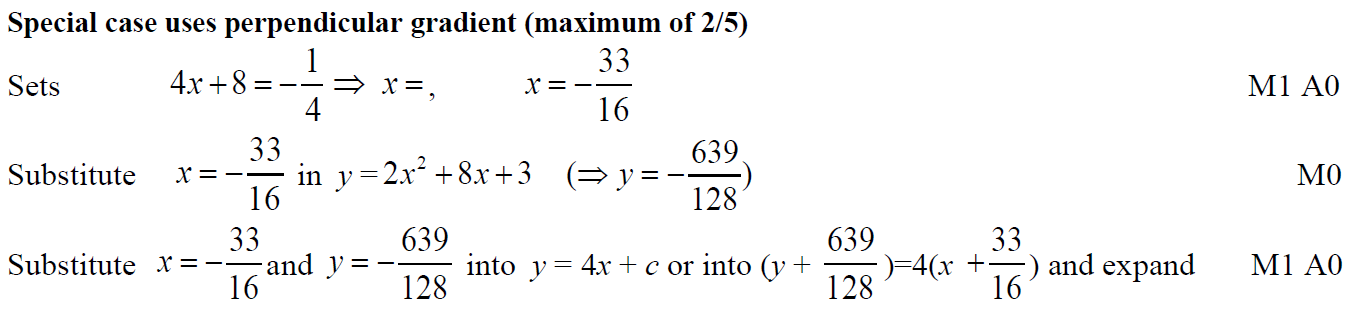 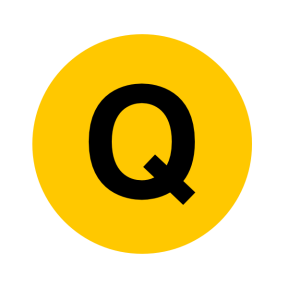 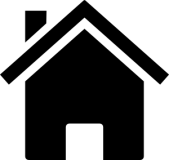 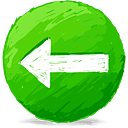 May 2015
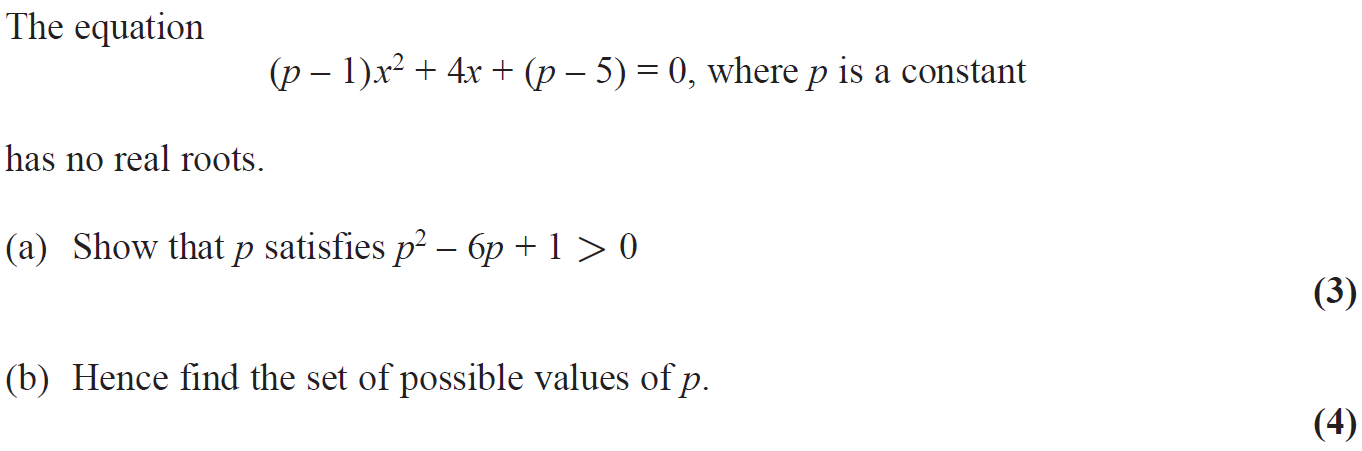 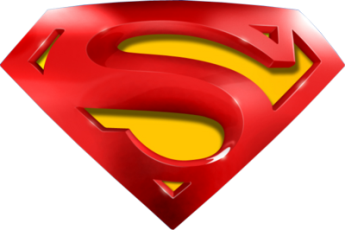 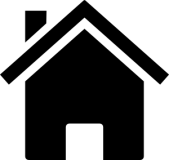 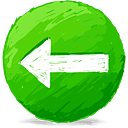 May 2015
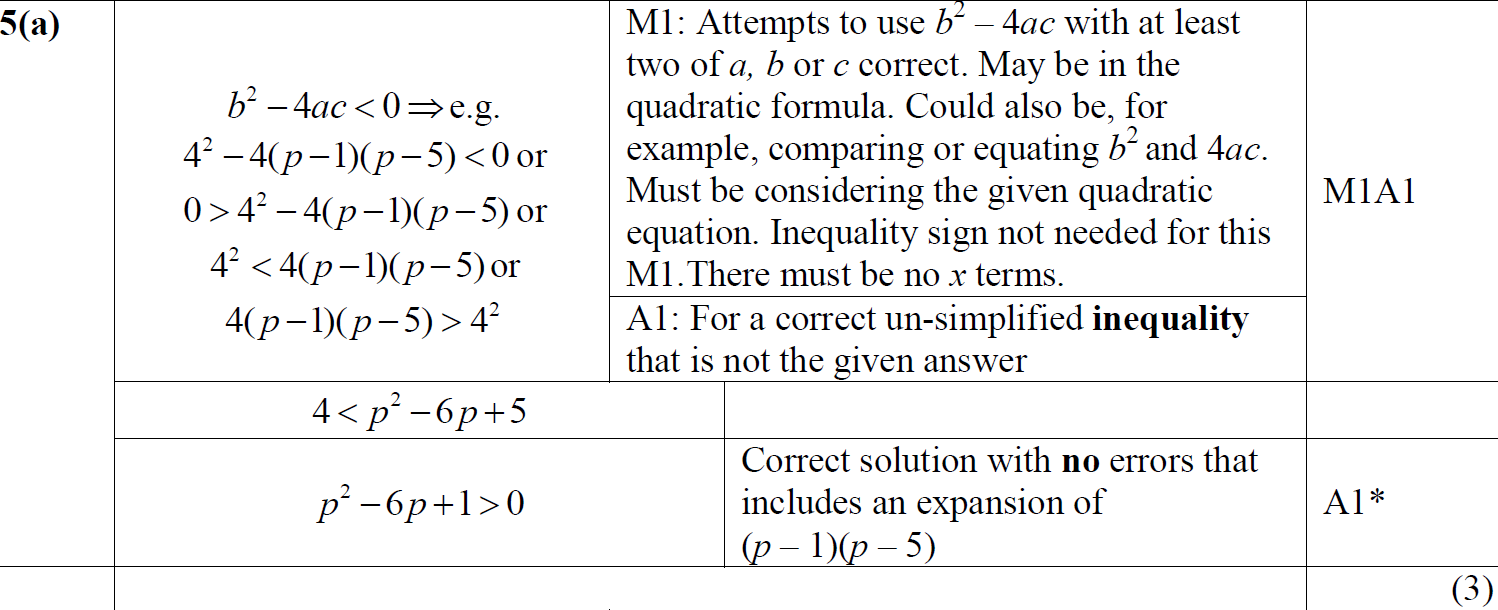 A
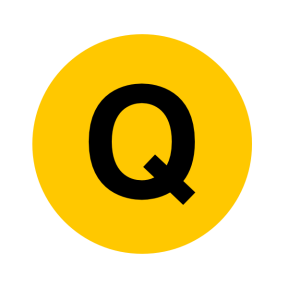 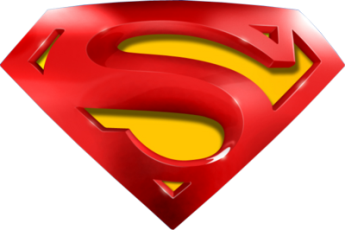 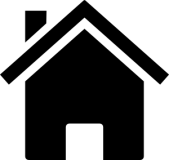 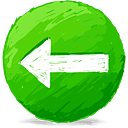 May 2015
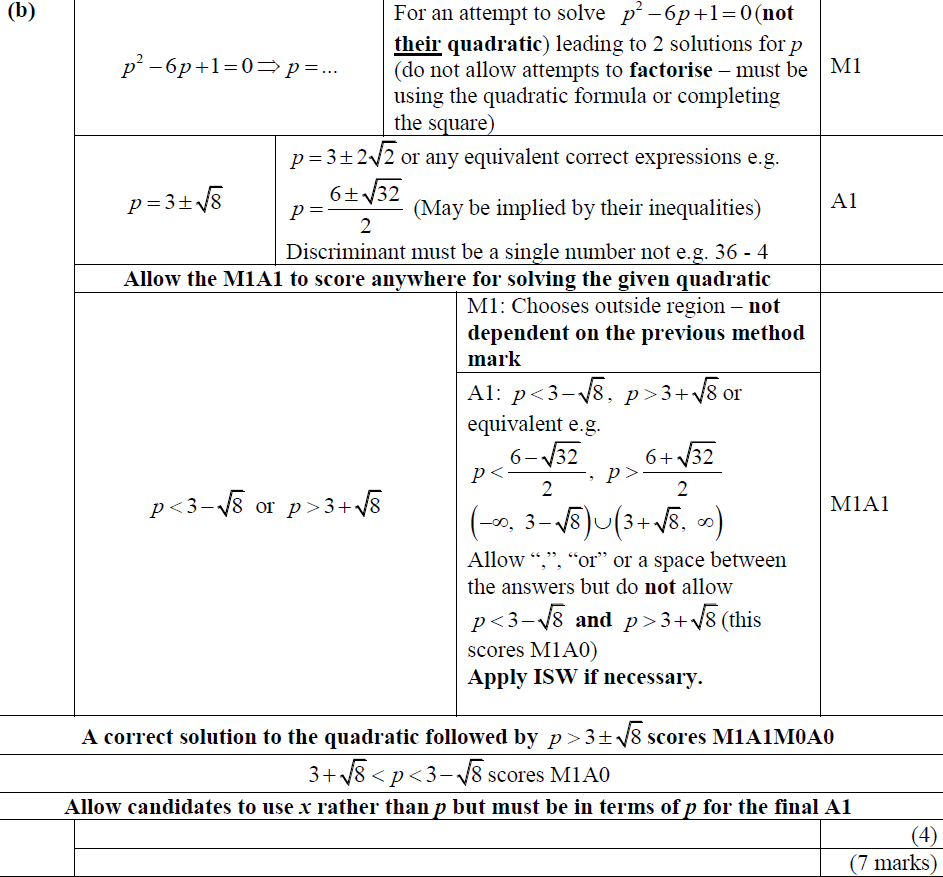 B
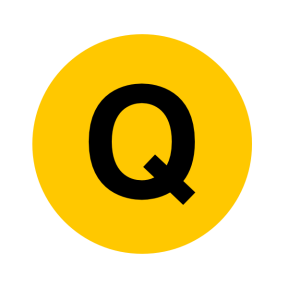 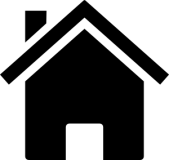 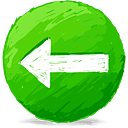 May 2015
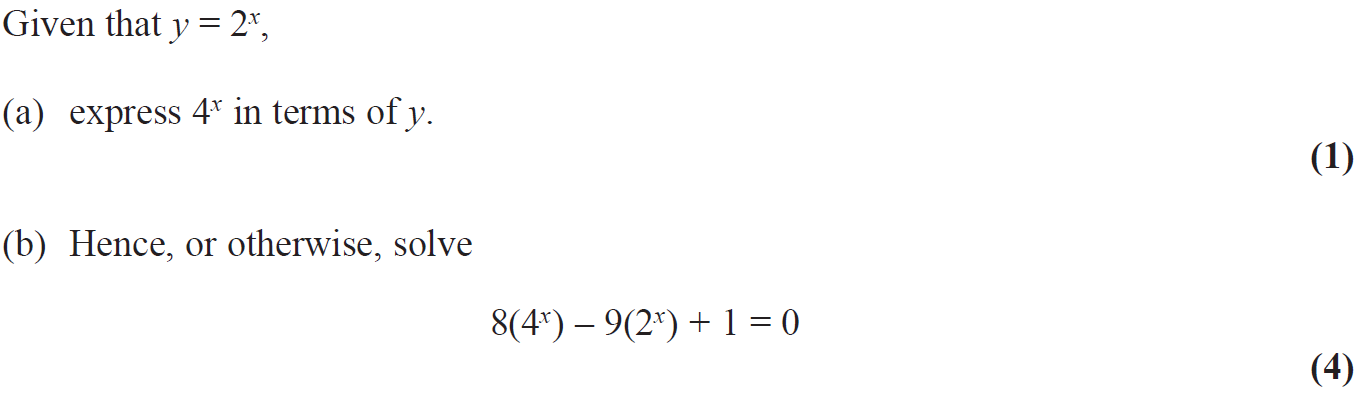 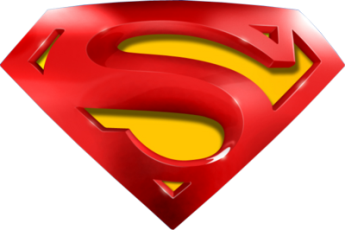 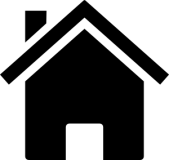 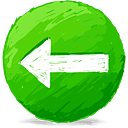 May 2015
A
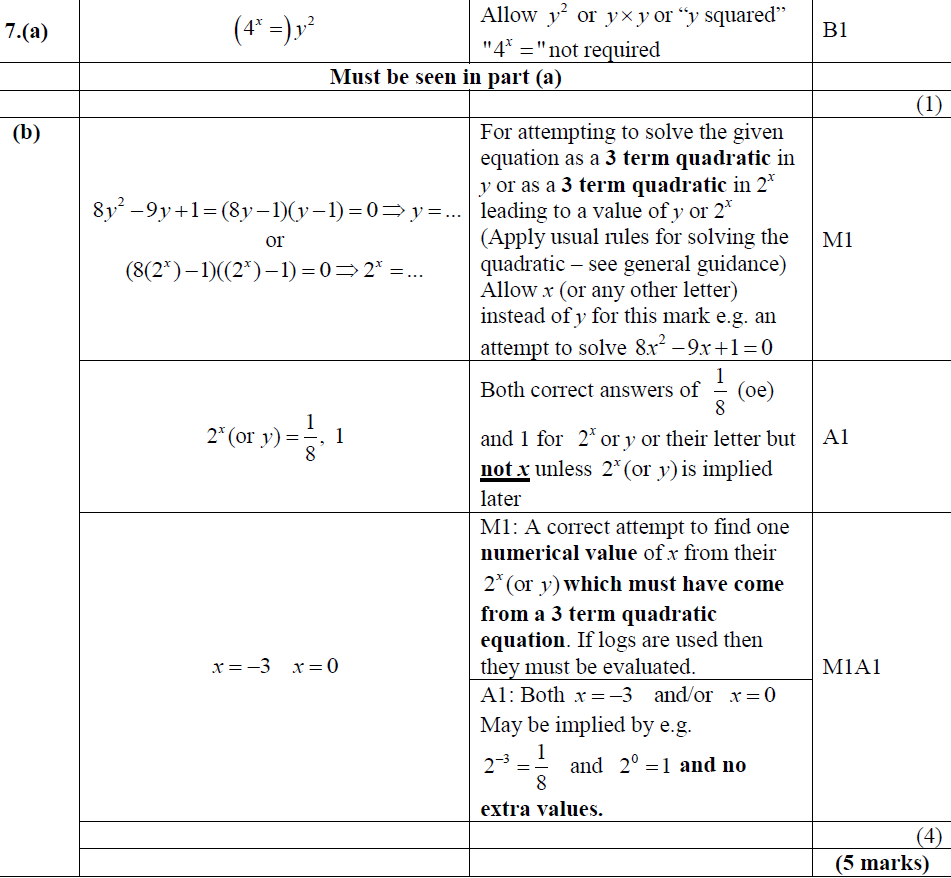 B
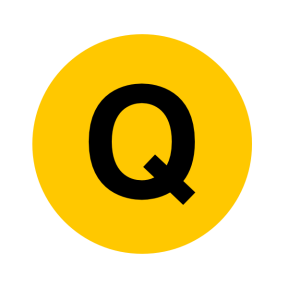 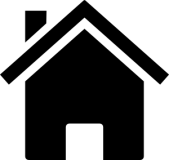 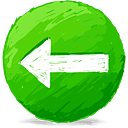 May 2016
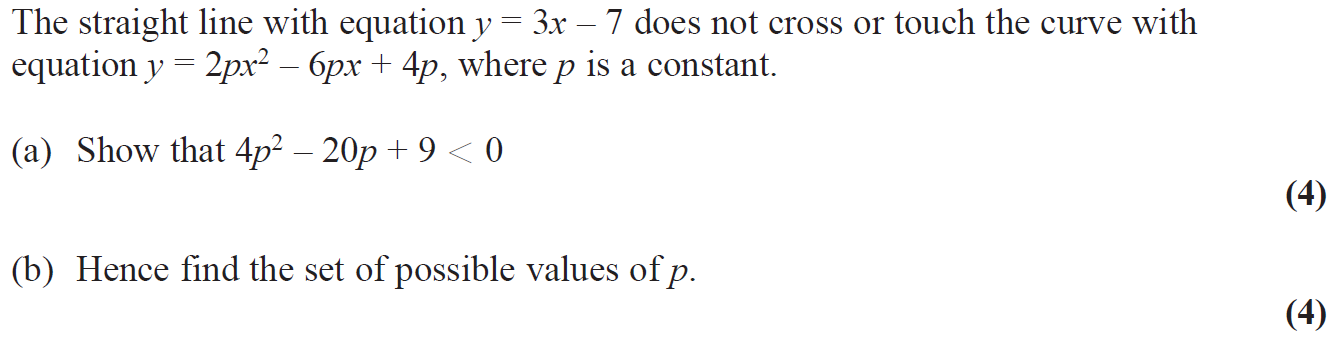 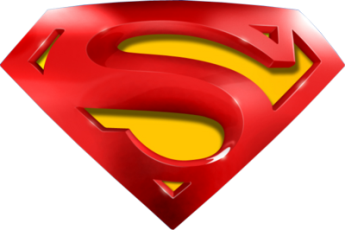 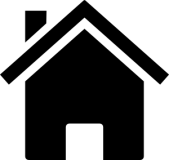 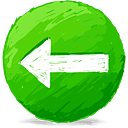 May 2016
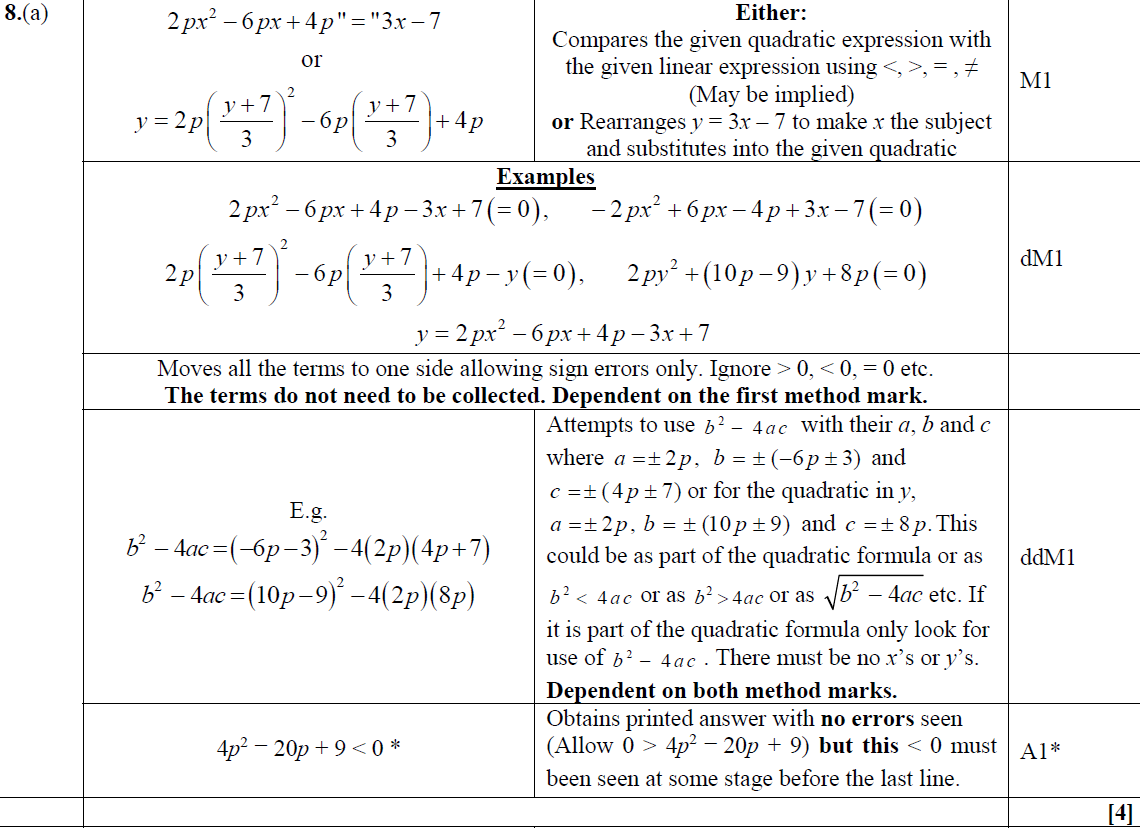 A
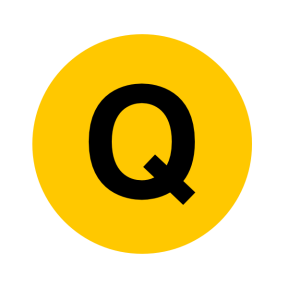 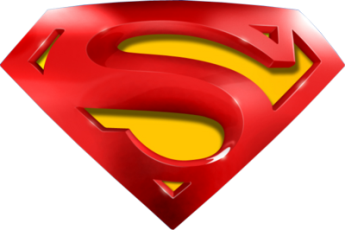 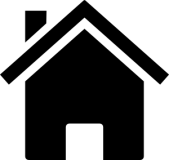 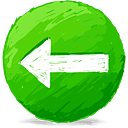 May 2016
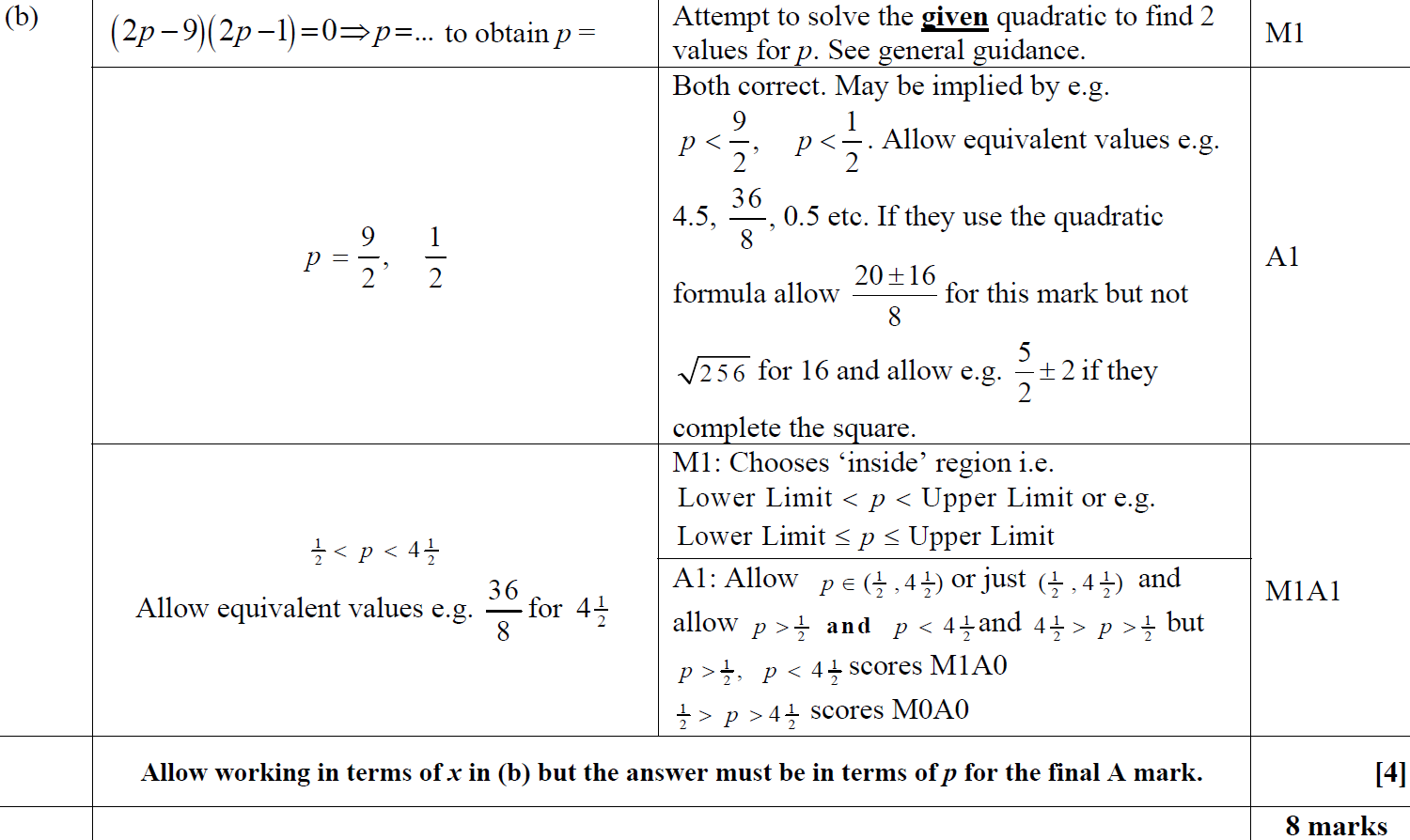 B
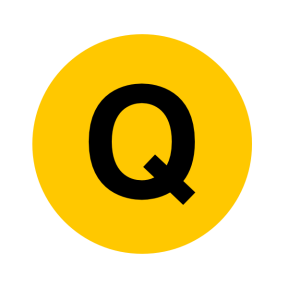 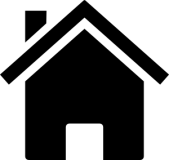 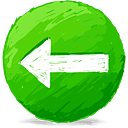 May 2017
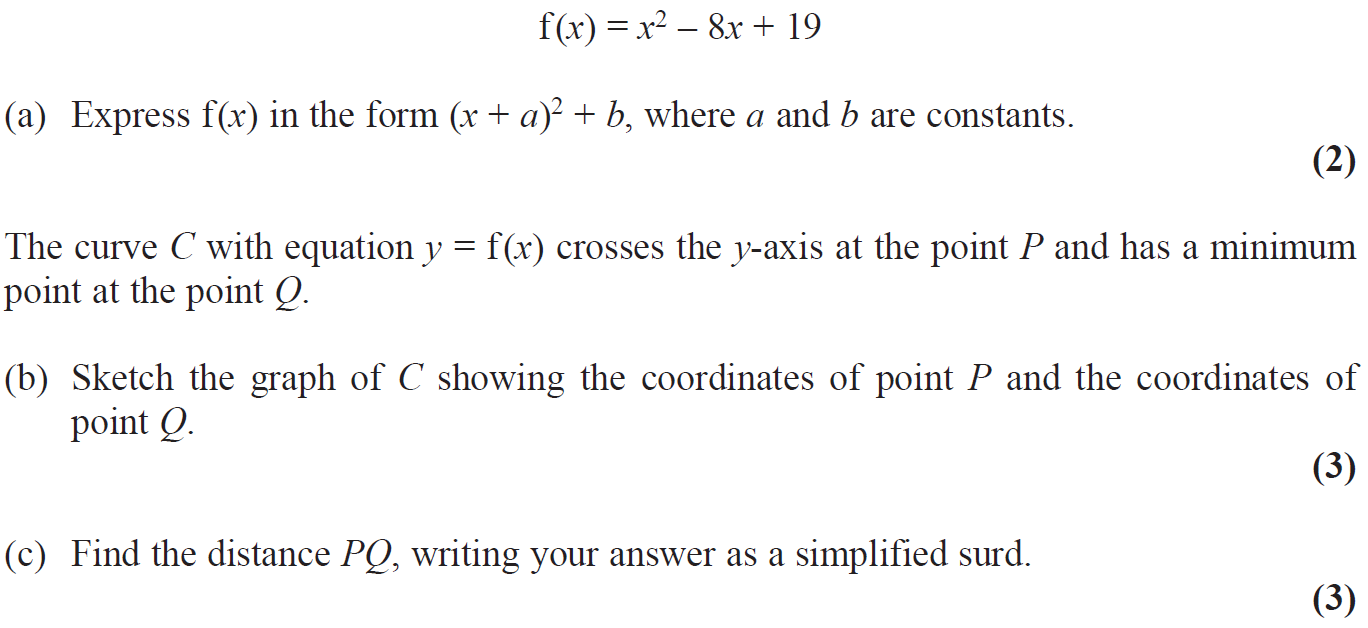 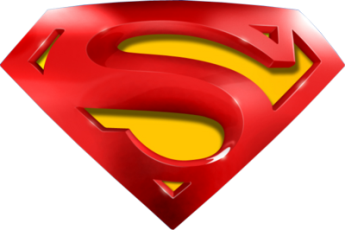 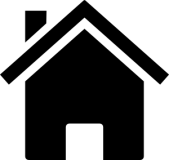 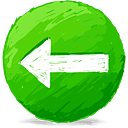 May 2017
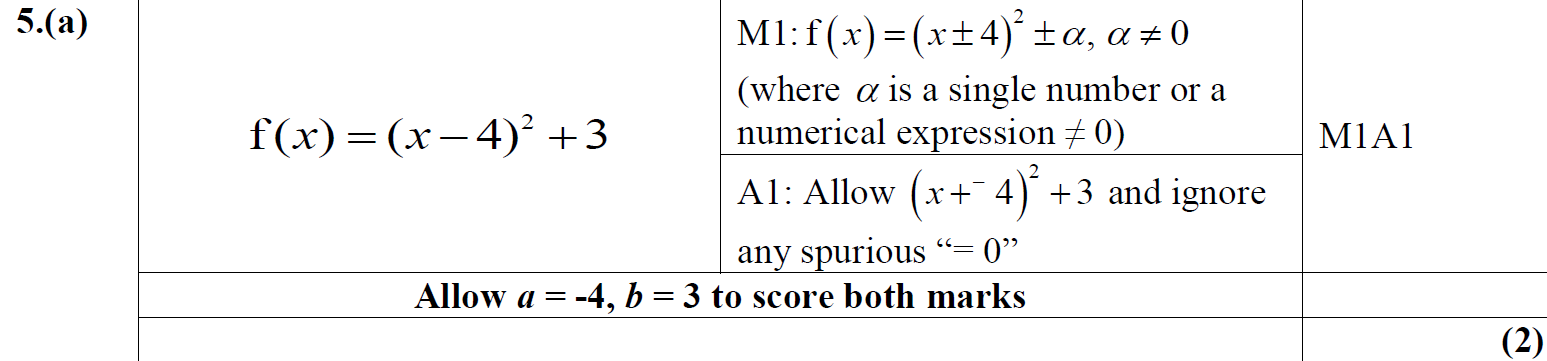 A
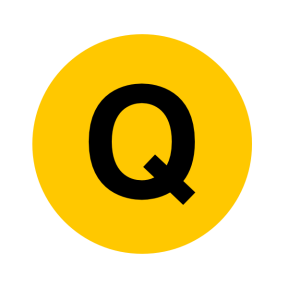 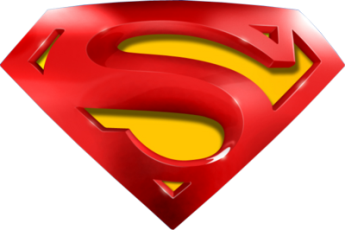 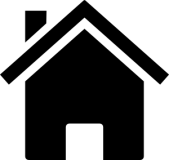 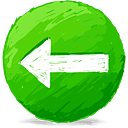 May 2017
B
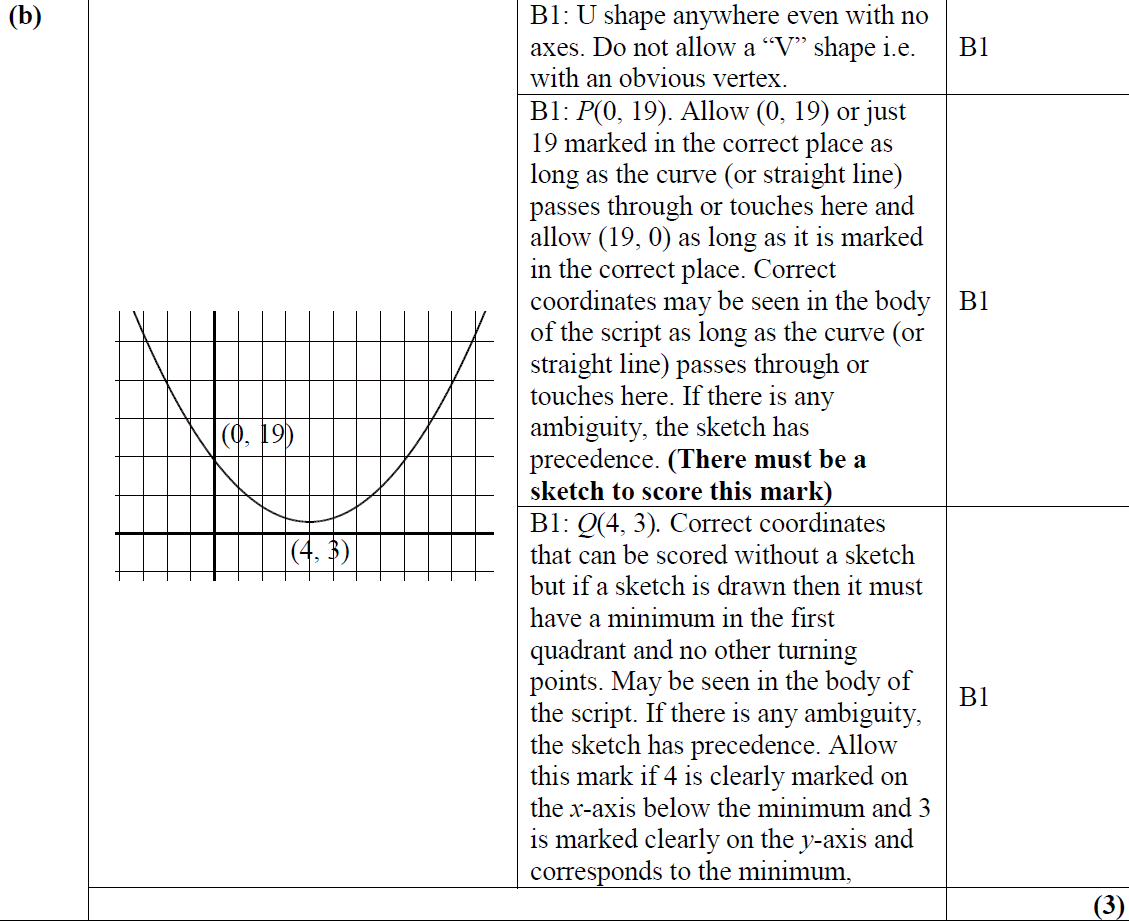 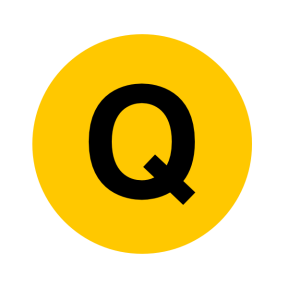 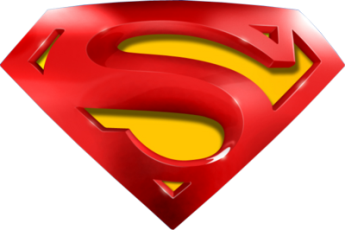 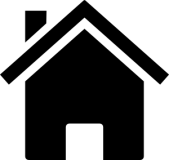 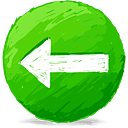 May 2017
C
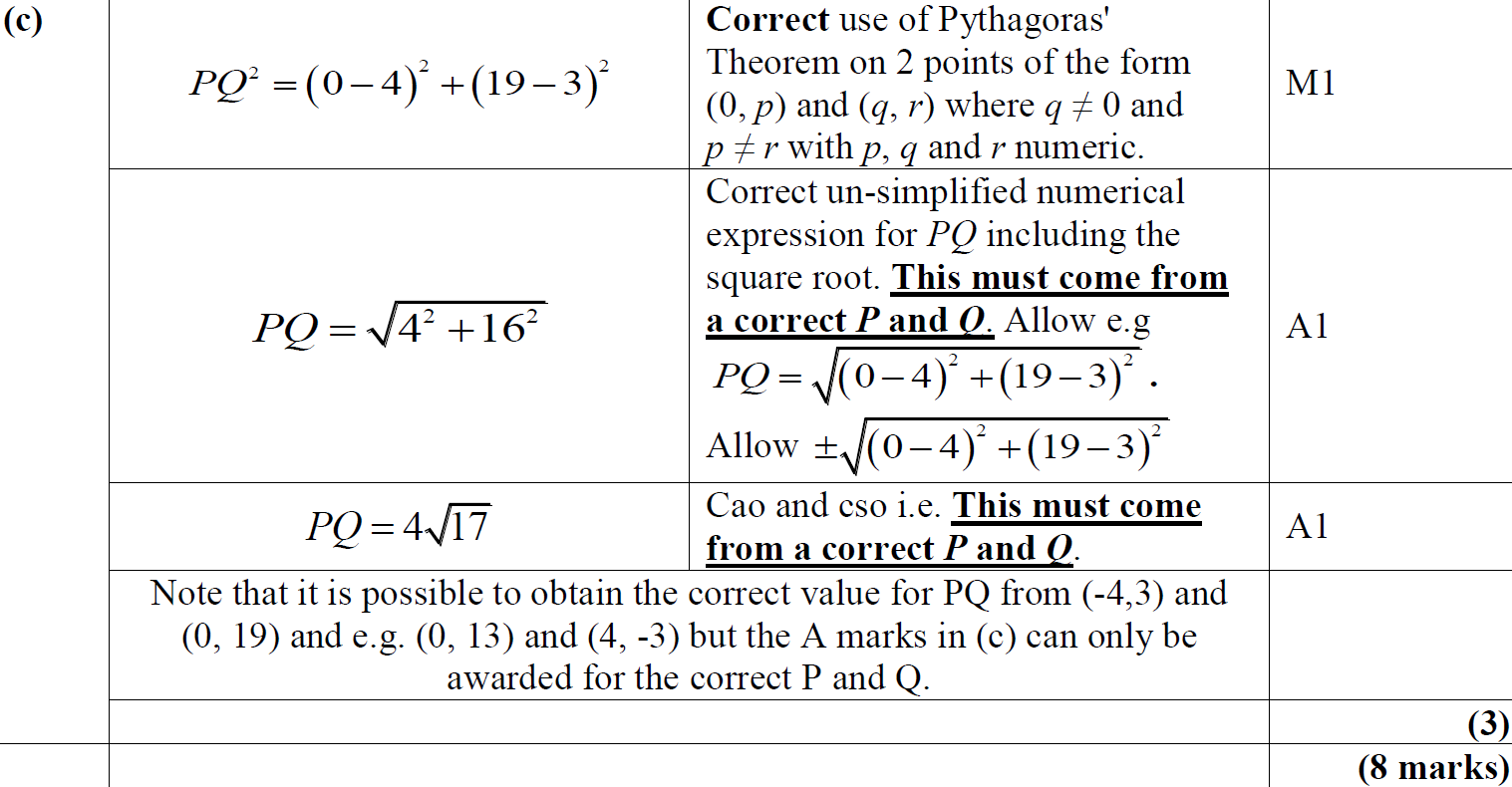 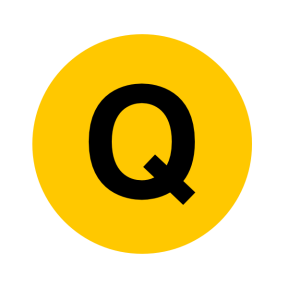 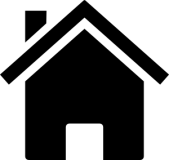 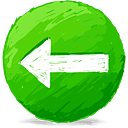 May 2017
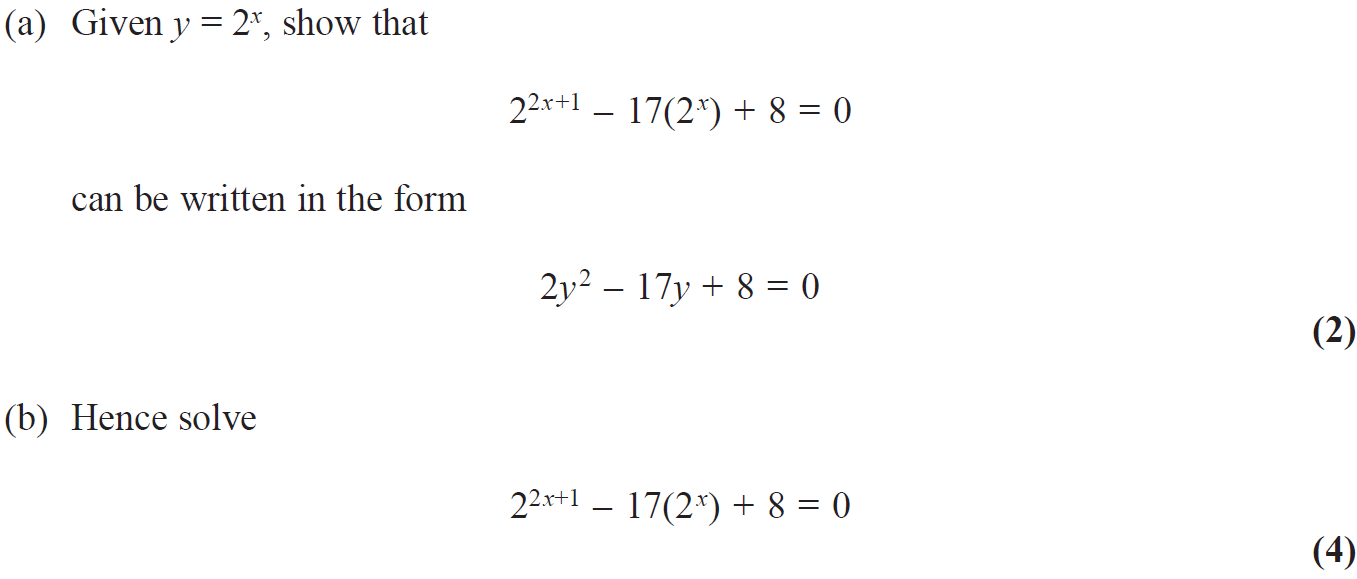 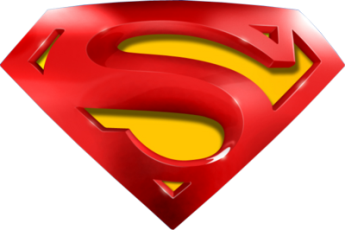 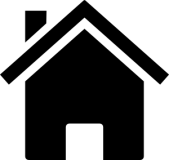 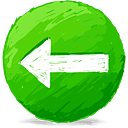 May 2017
A
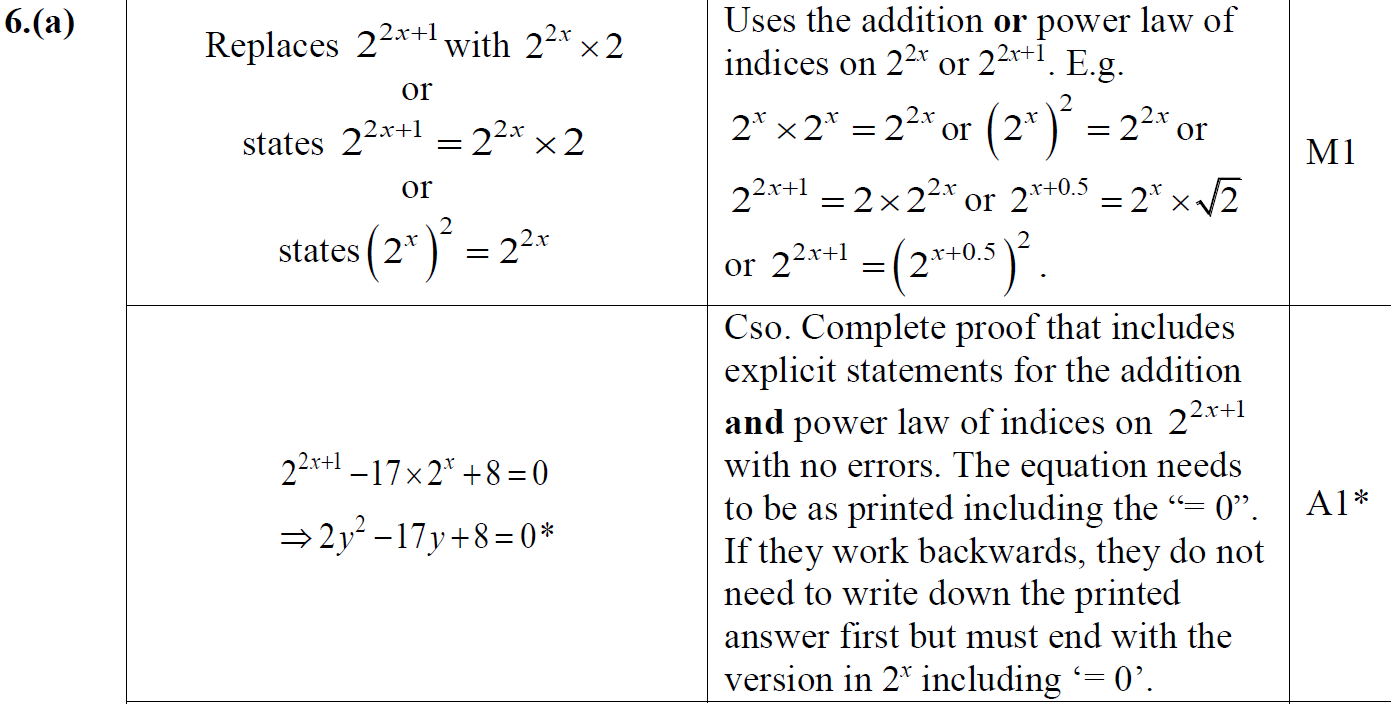 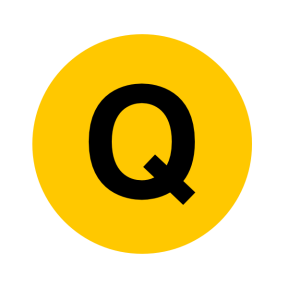 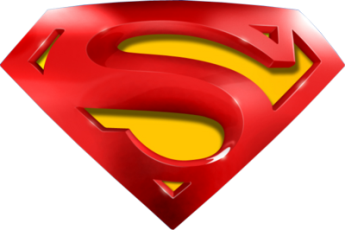 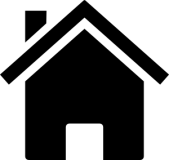 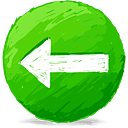 May 2017
A notes
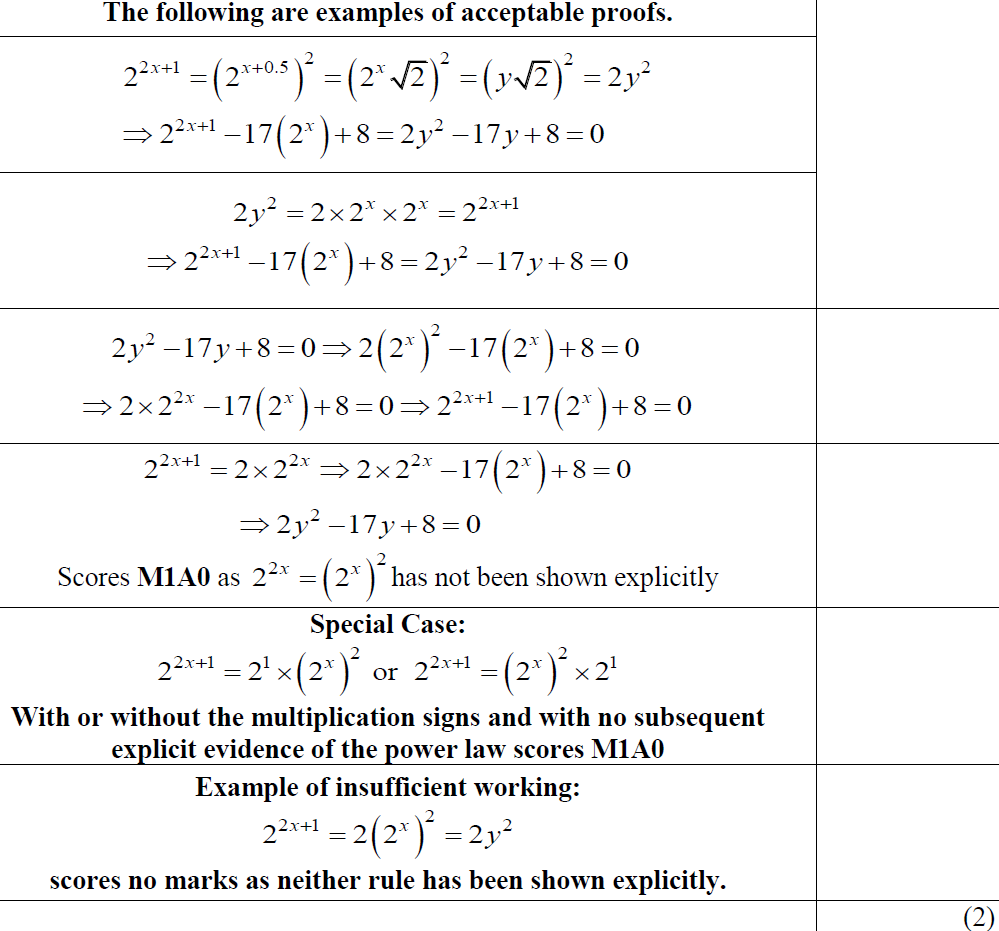 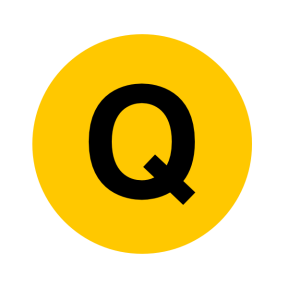 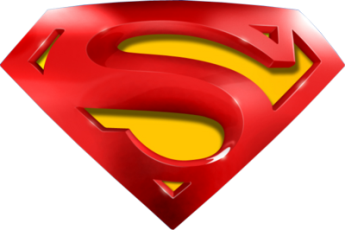 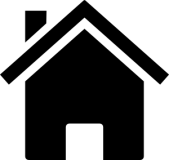 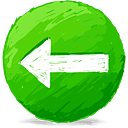 May 2017
B
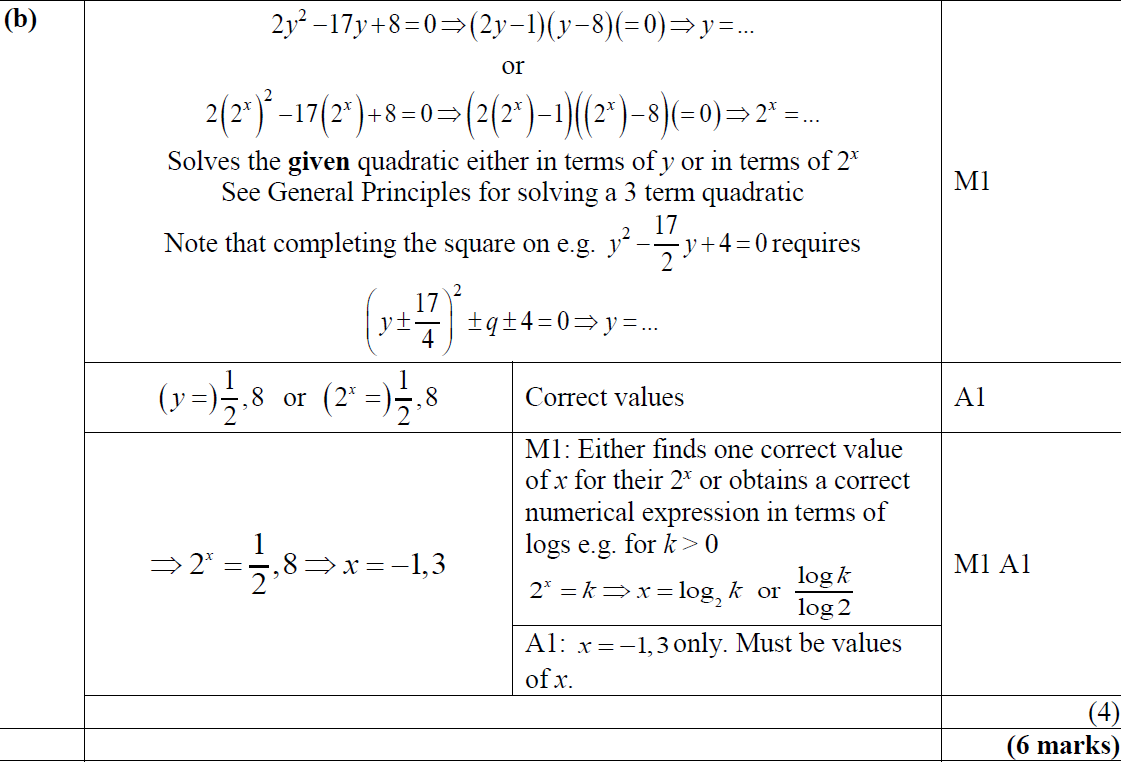 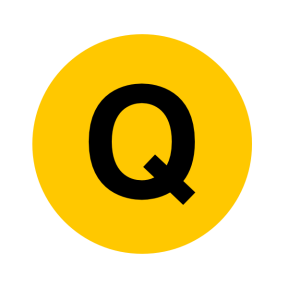 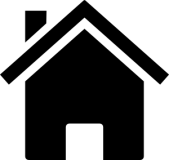 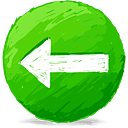 May 2017
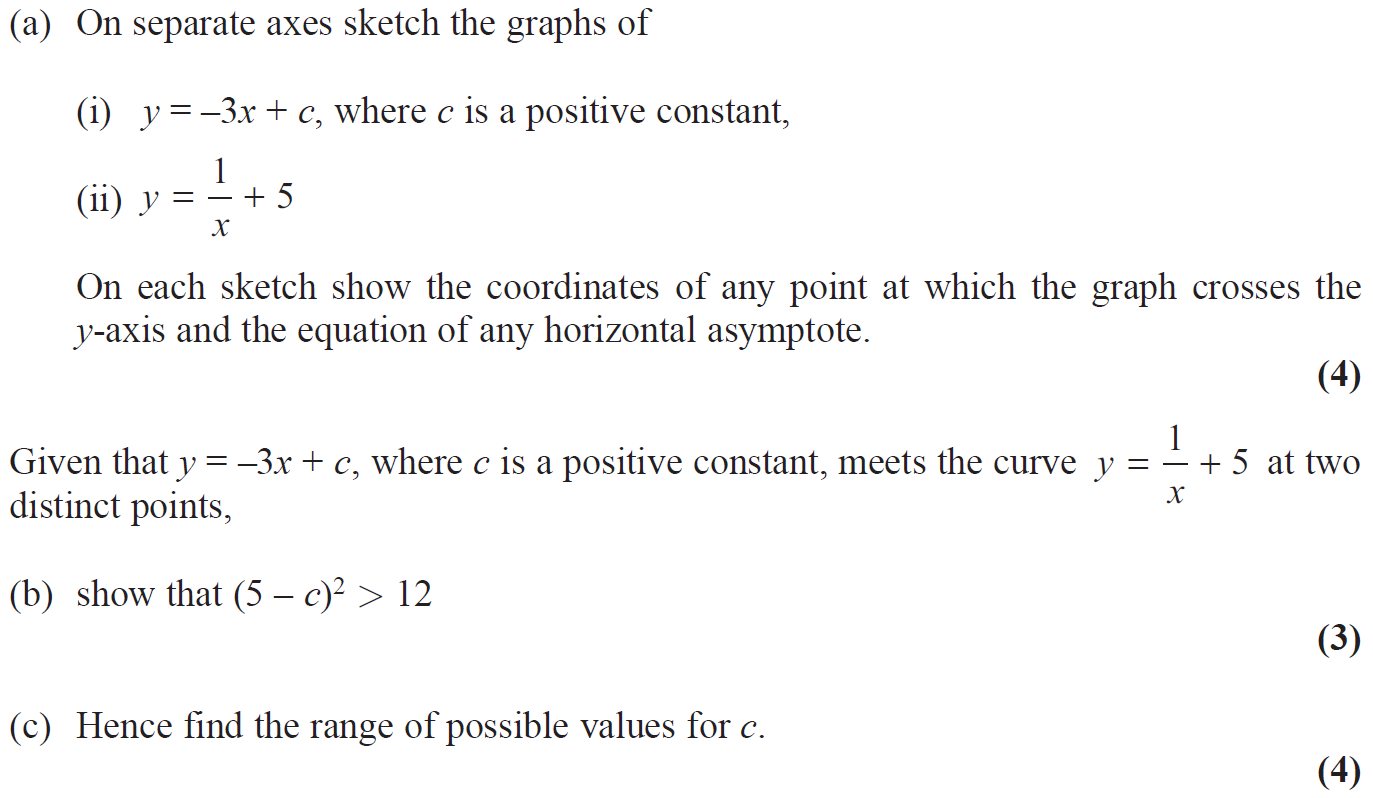 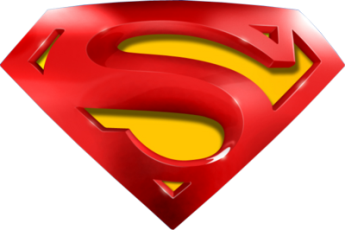 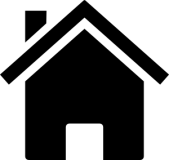 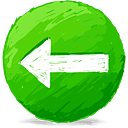 May 2017
A (i)
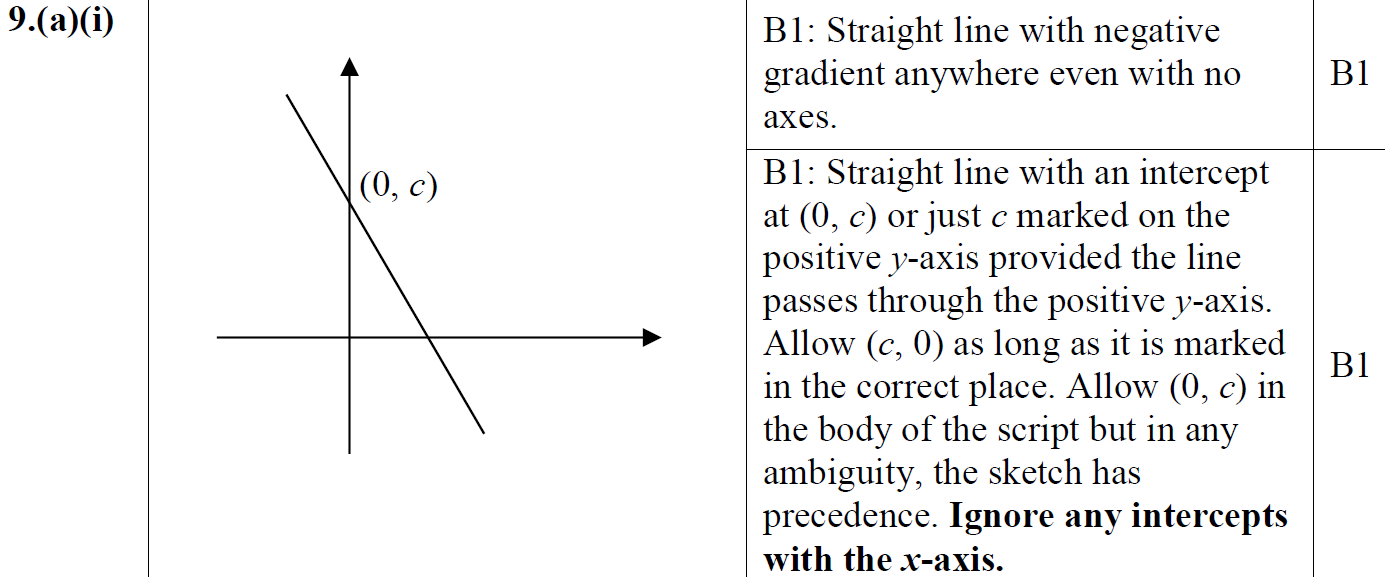 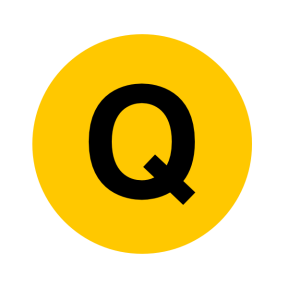 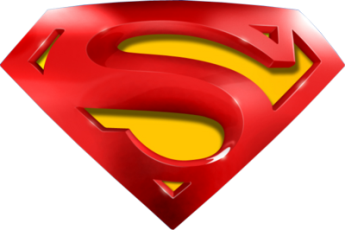 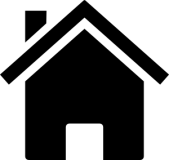 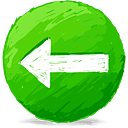 May 2017
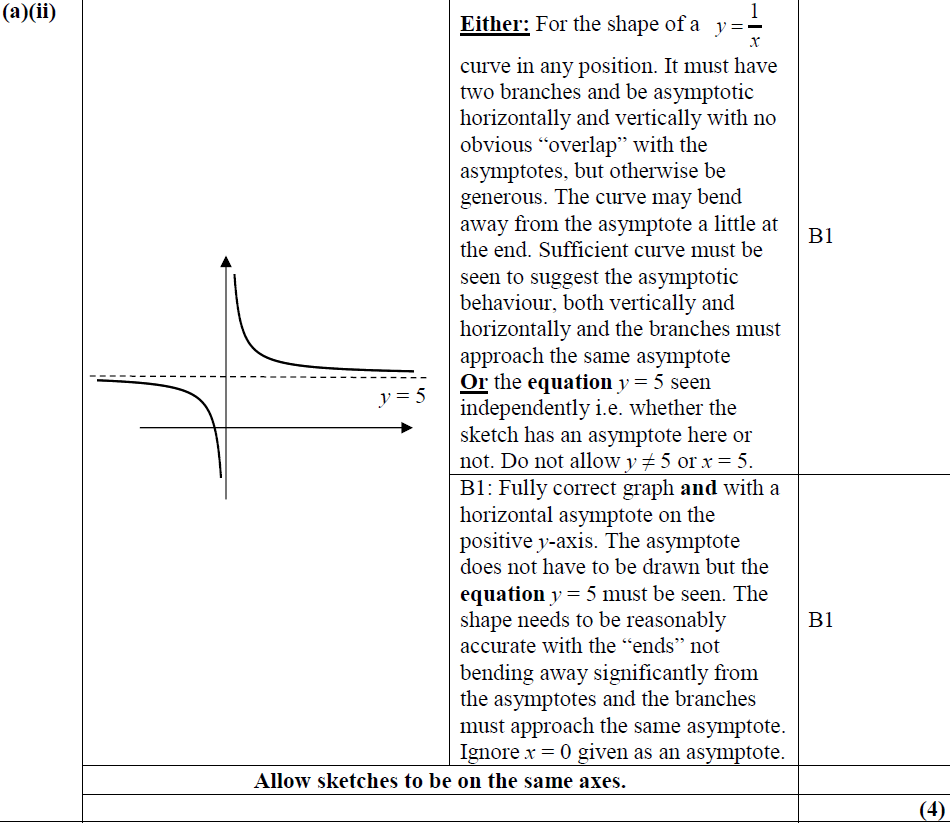 A (ii)
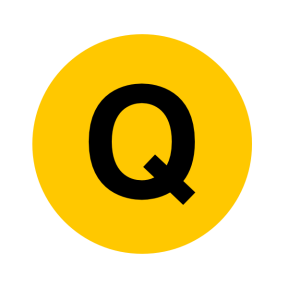 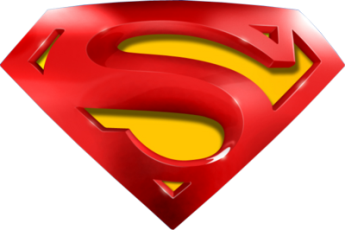 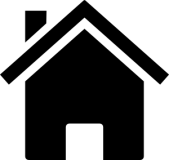 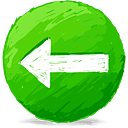 May 2017
B
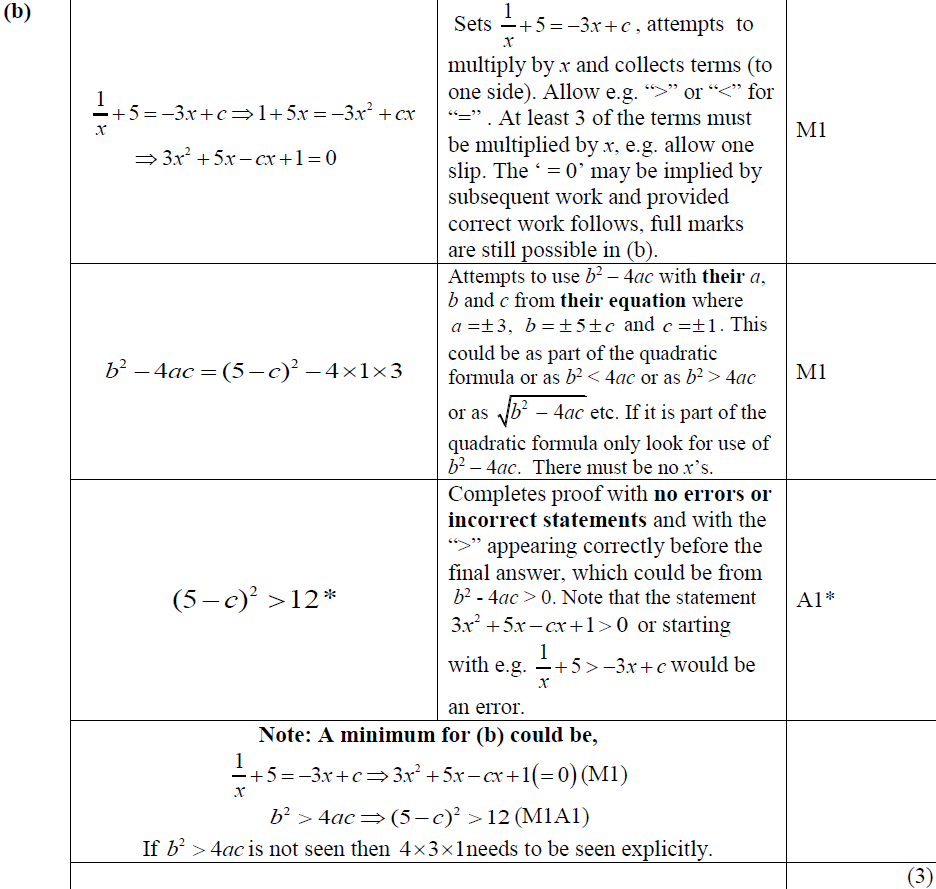 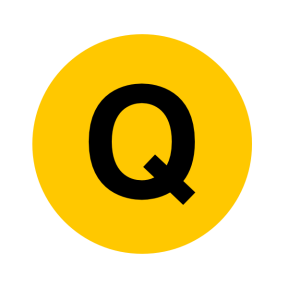 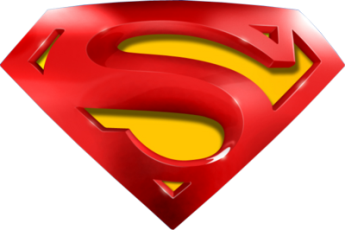 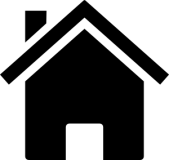 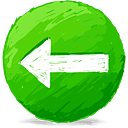 May 2017
C
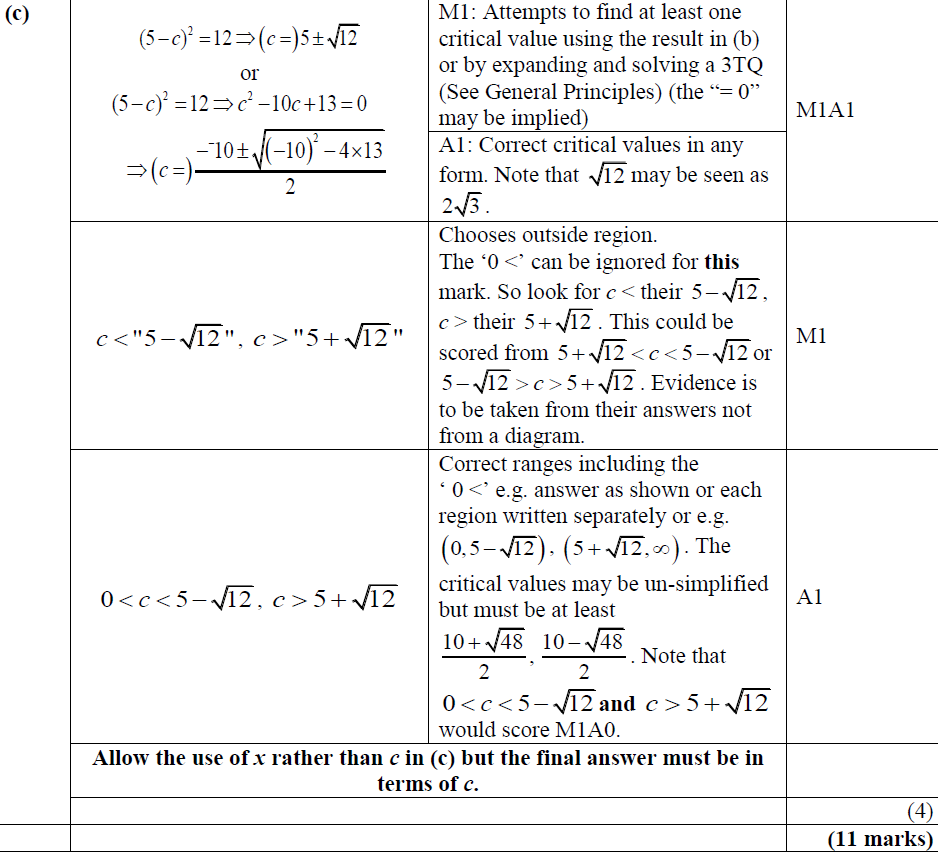 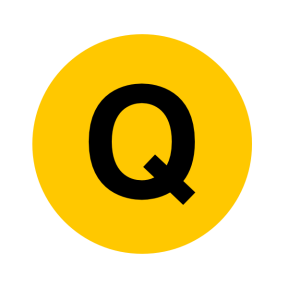 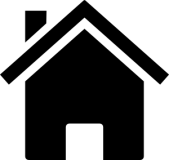 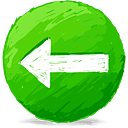 May 2018
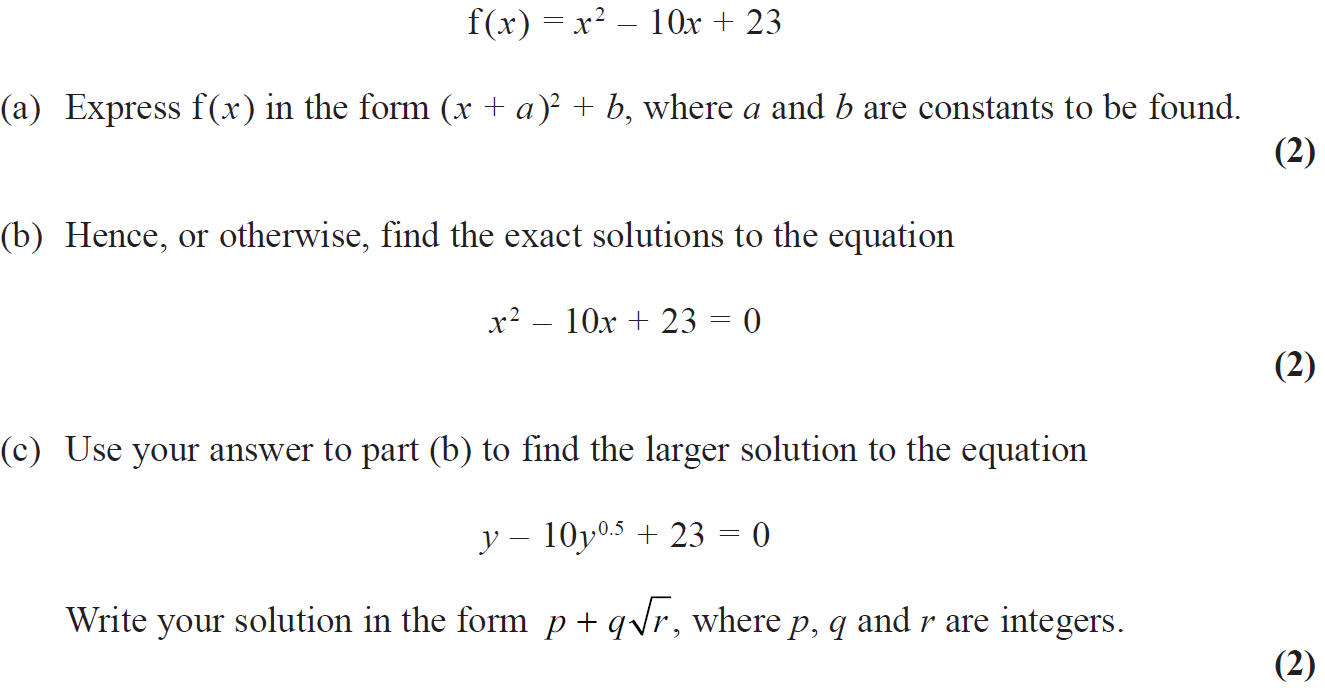 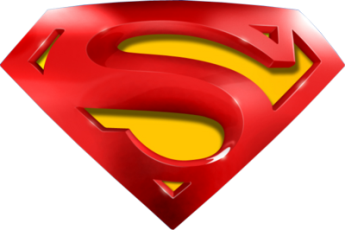 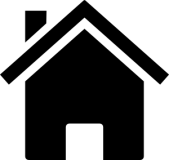 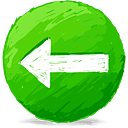 May 2018
A
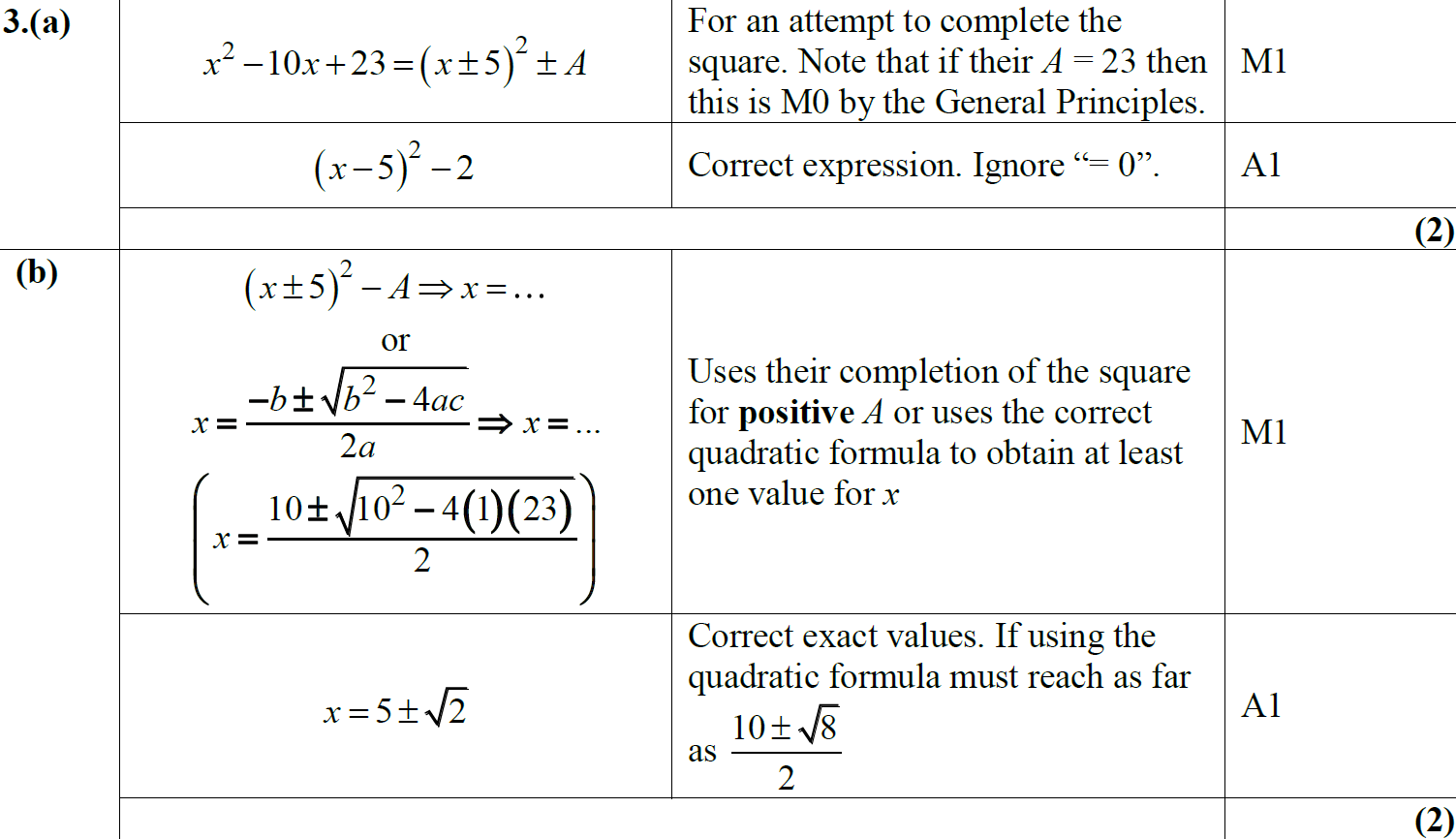 B
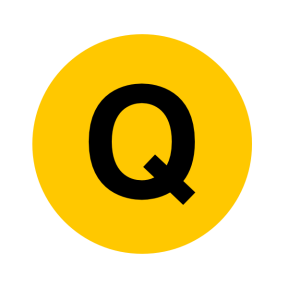 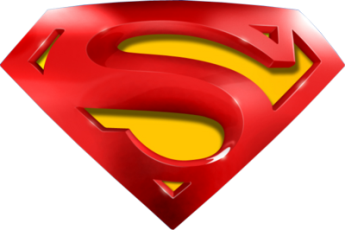 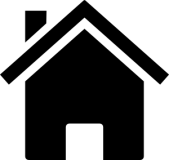 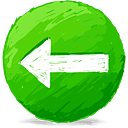 May 2018
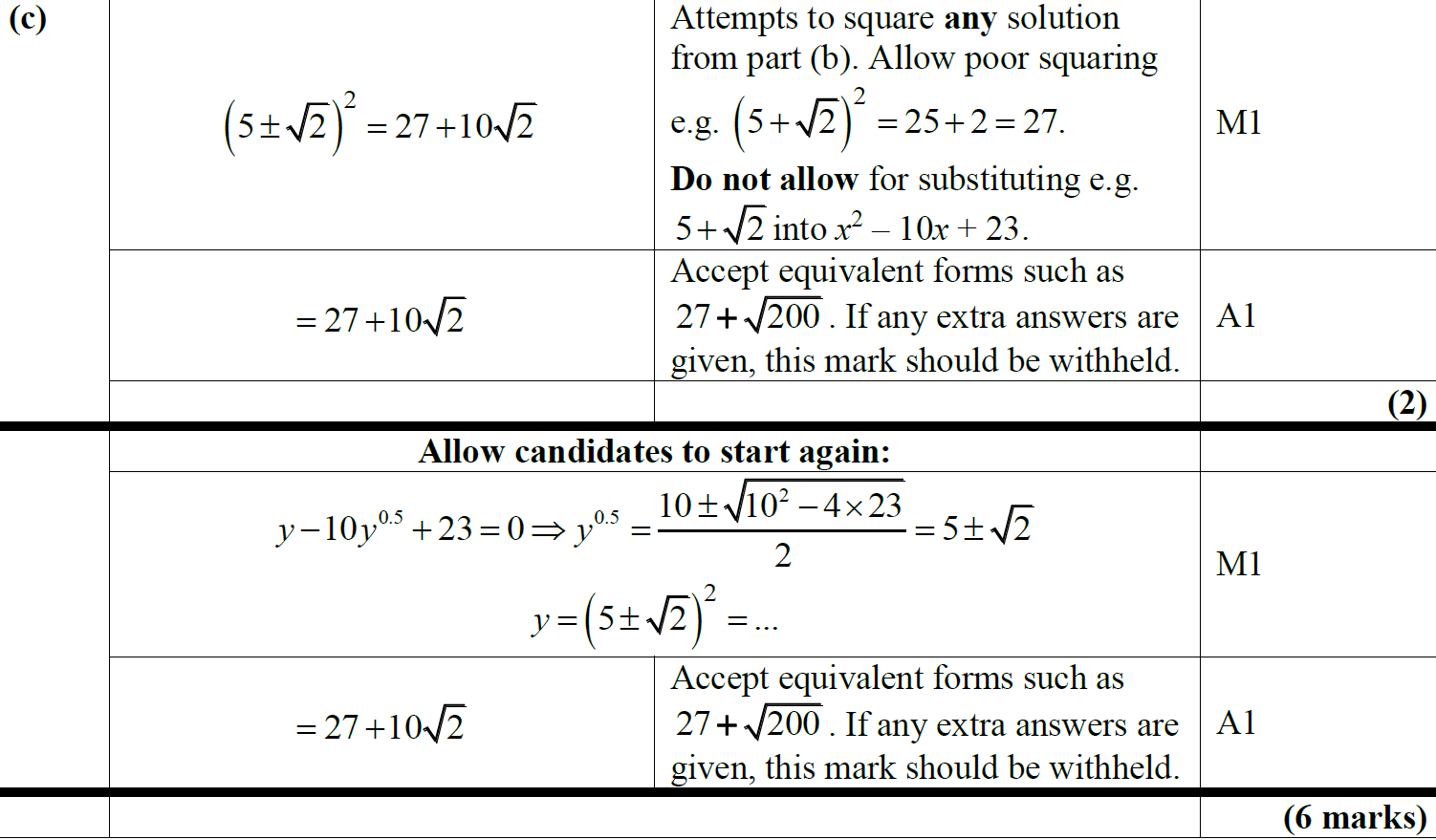 C
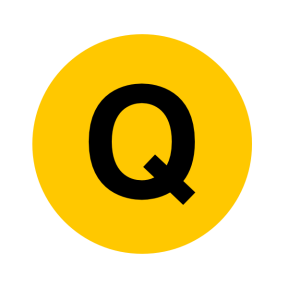 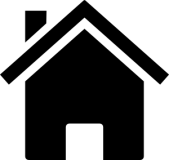 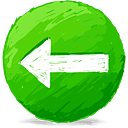 May 2018
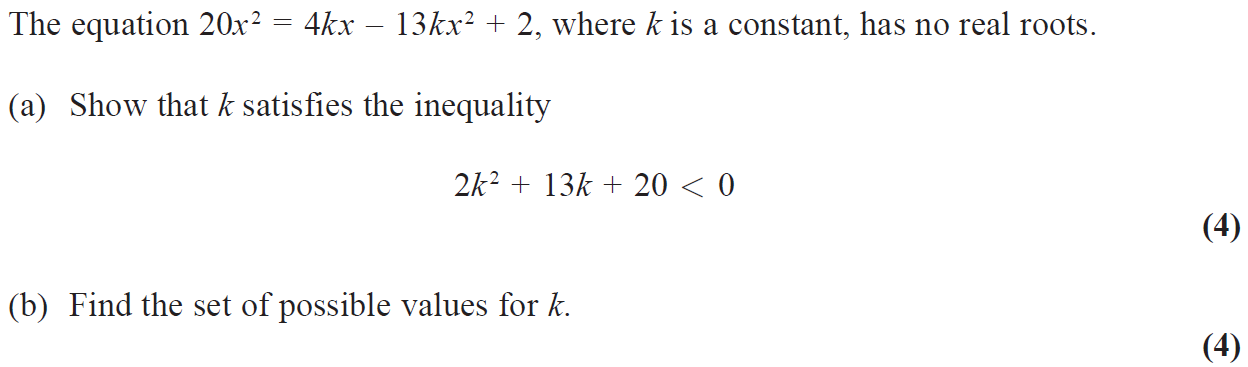 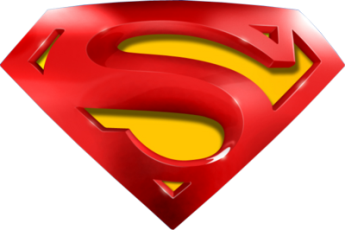 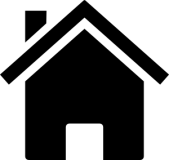 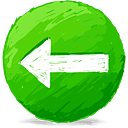 May 2018
A
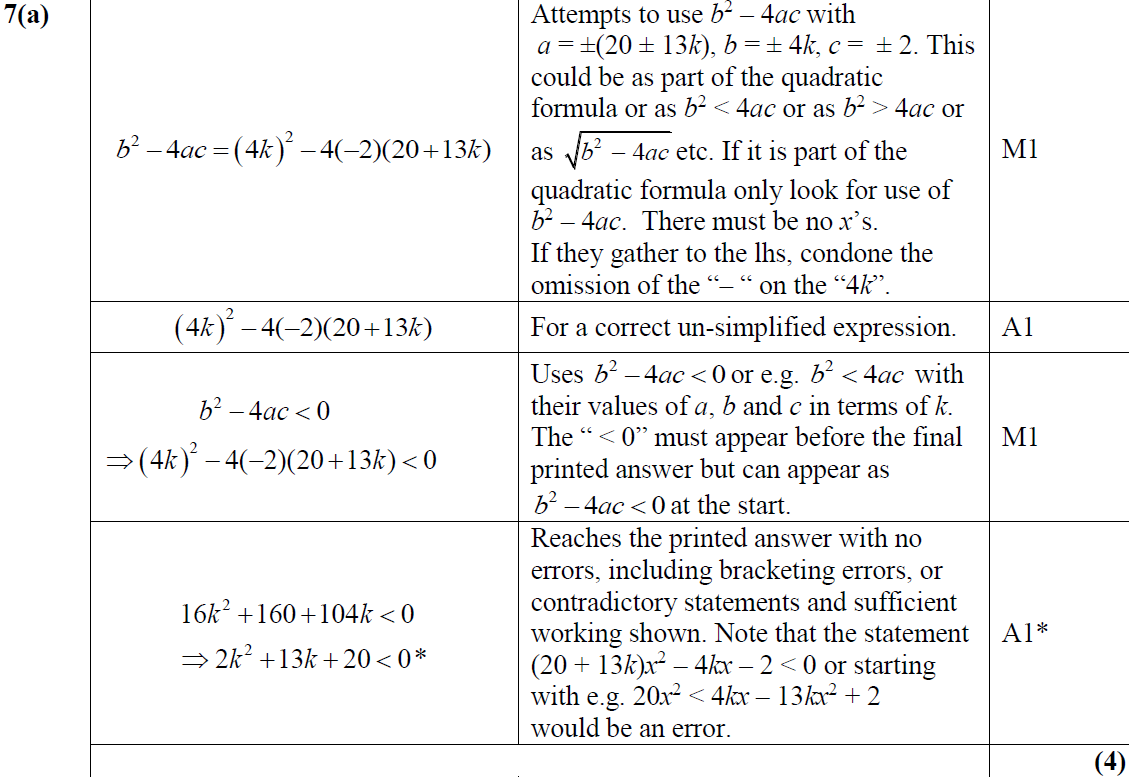 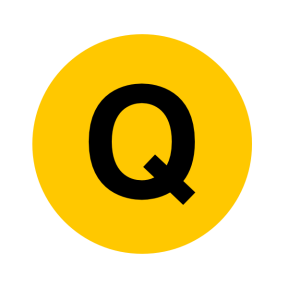 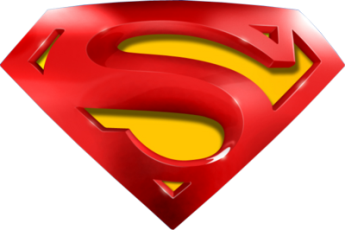 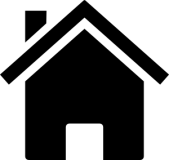 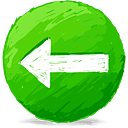 May 2018
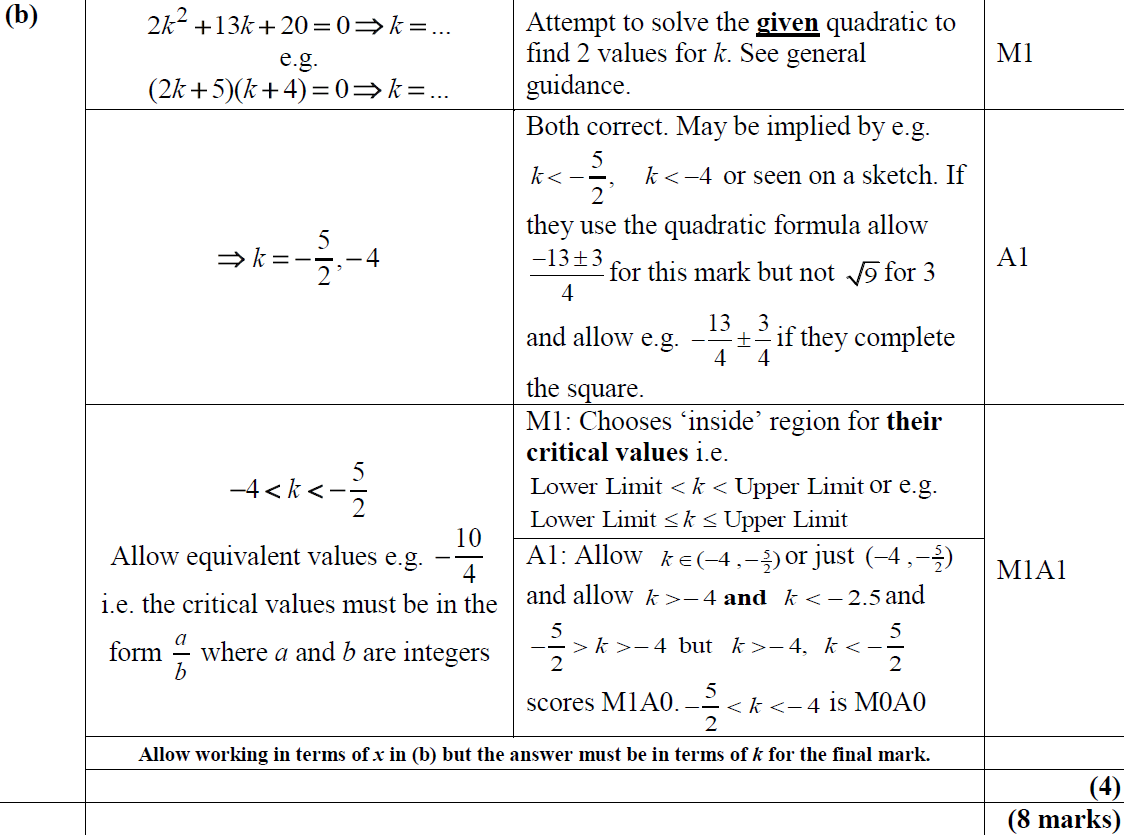 B
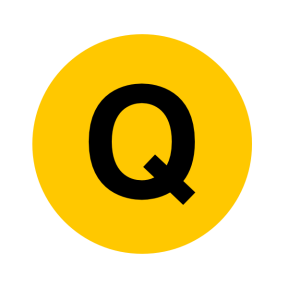 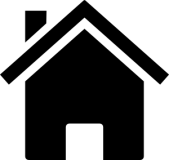 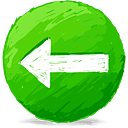 Old Spec Q’s
Quadratics
Practice A (i)
Specimen (i)
Practice A (ii)
Specimen (ii)
Practice A (iii)
SAM (i)
Practice B
SAM (ii)
Practice C
SAM (iii)
Practice D (i)
2018 (i)
Practice D (ii)
2018 (ii)
Practice D (iii)
2018 (iii)
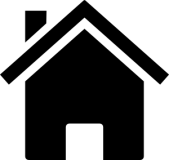 Practice A
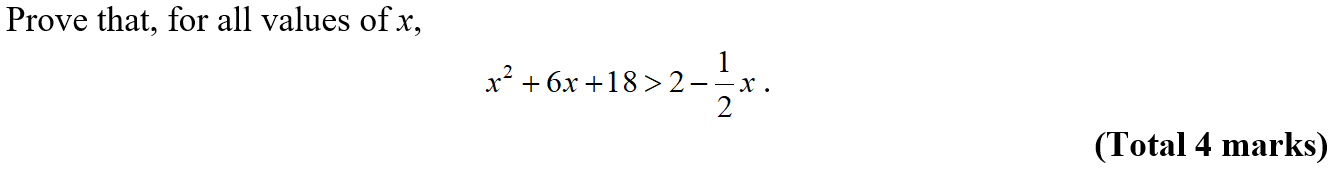 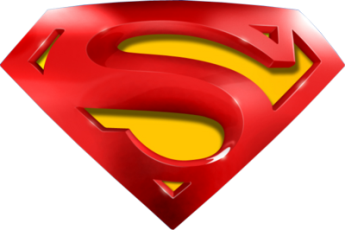 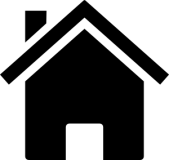 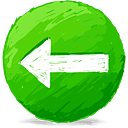 Practice Algebra part 1
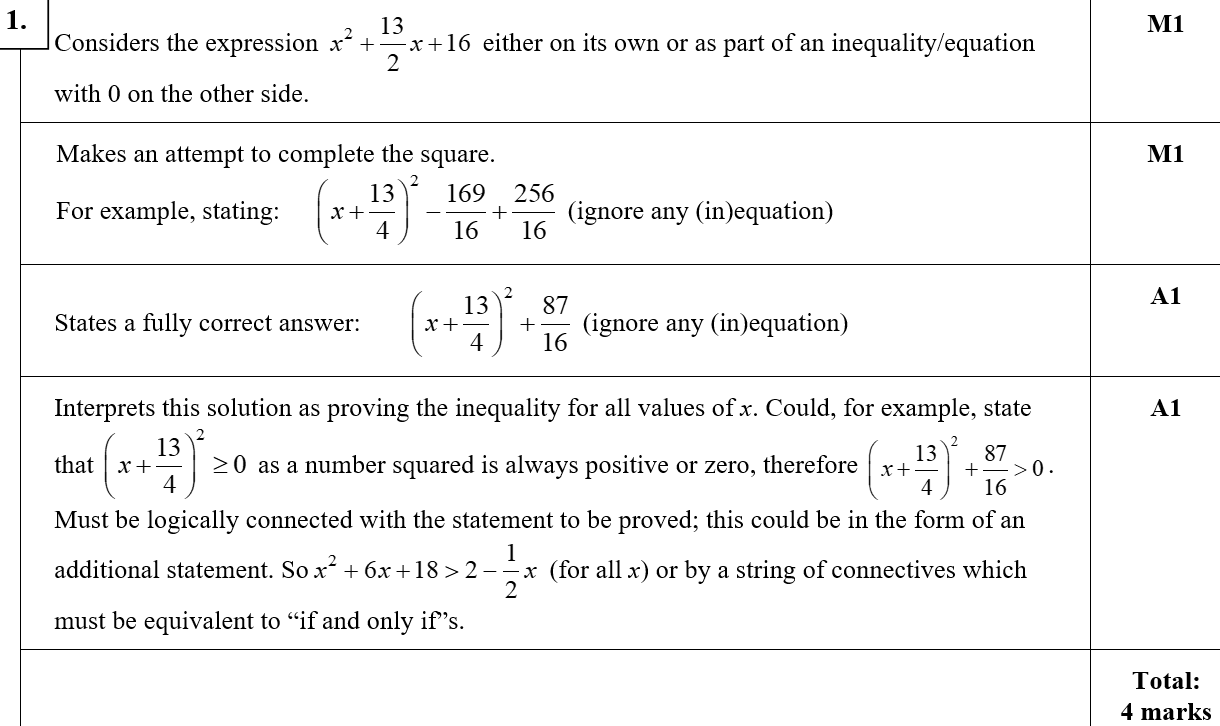 A
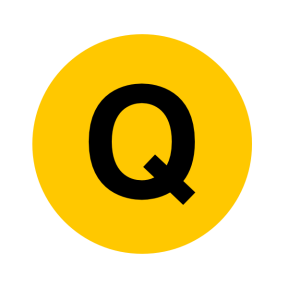 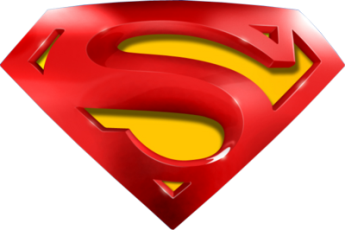 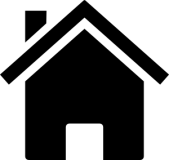 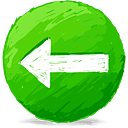 Practice Algebra part 1
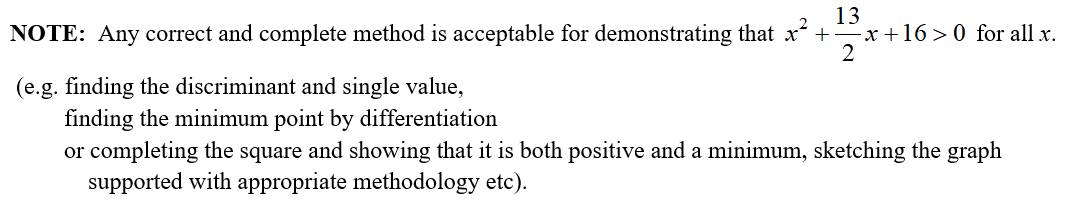 A notes
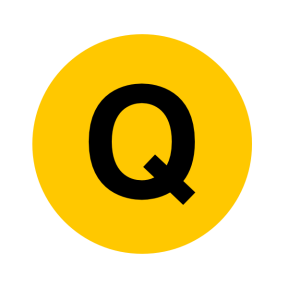 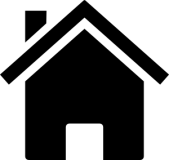 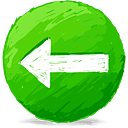 Practice A
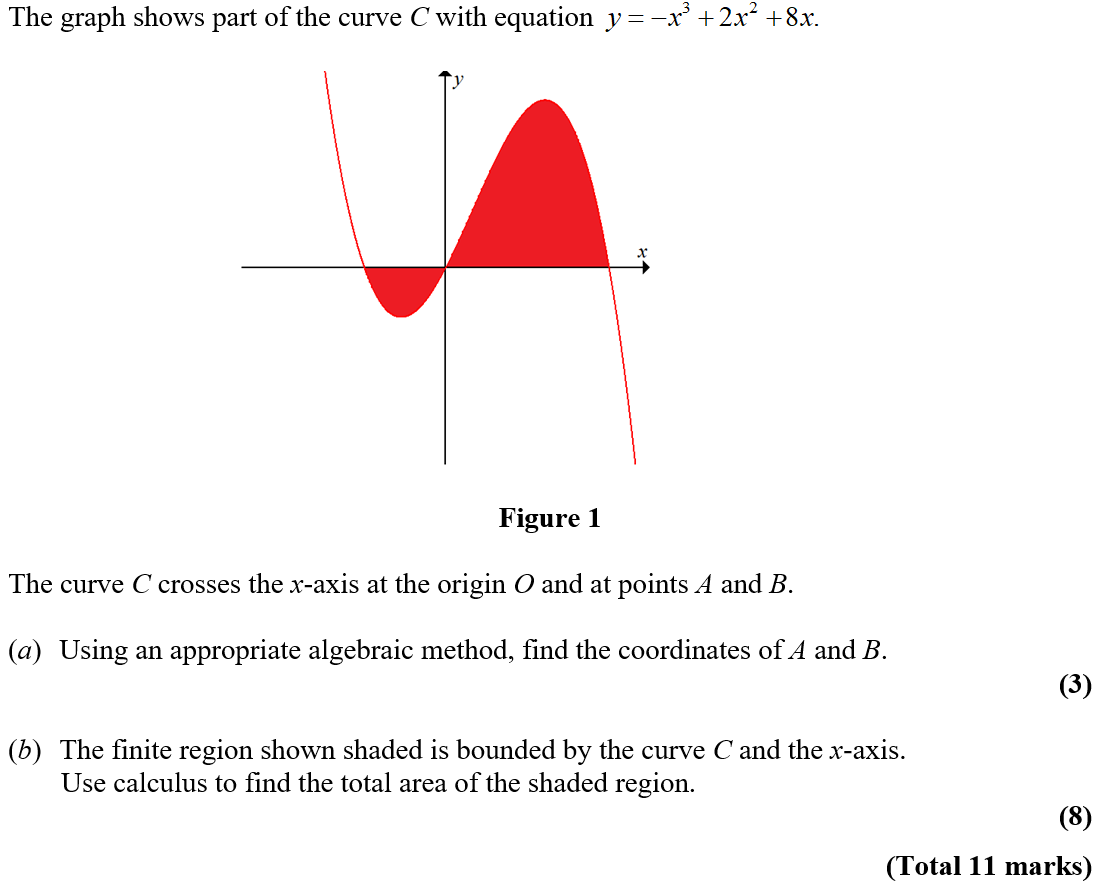 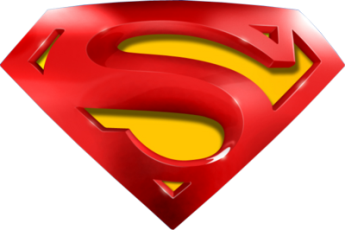 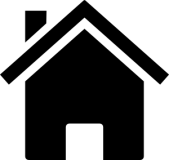 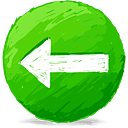 Practice A
A
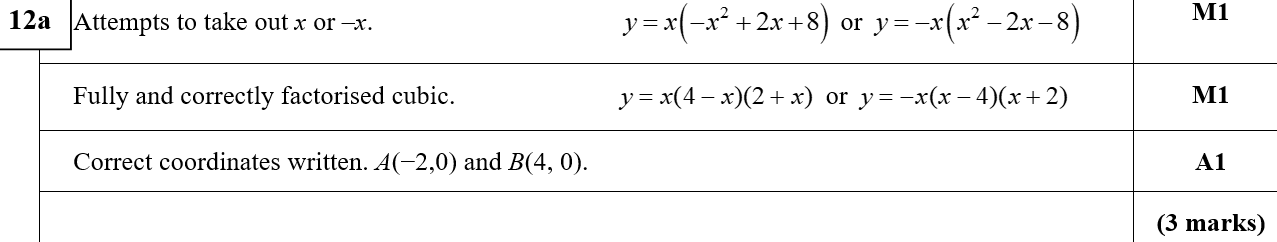 A notes
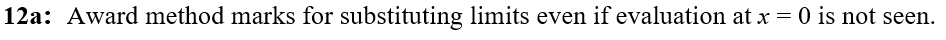 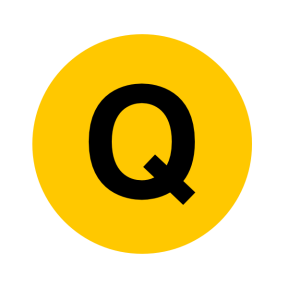 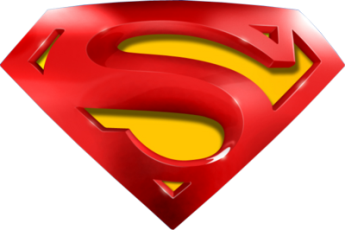 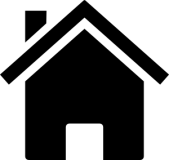 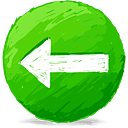 Practice A
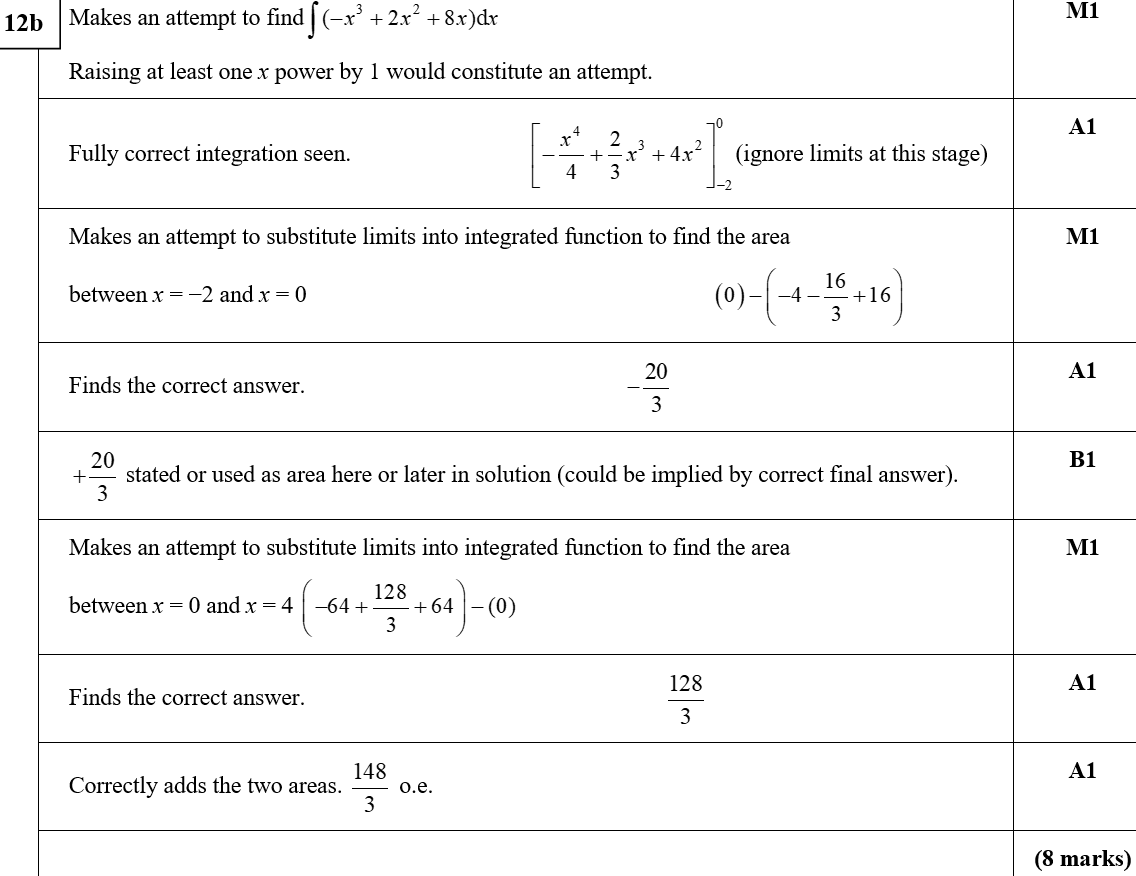 B
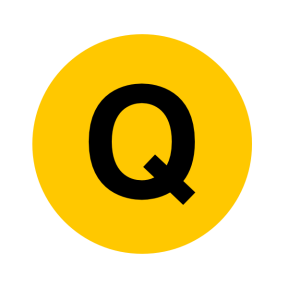 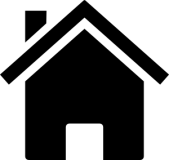 B notes
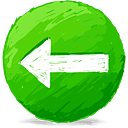 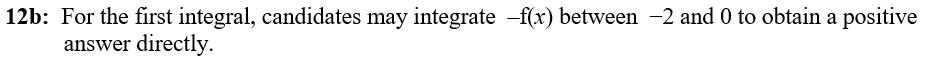 Practice A
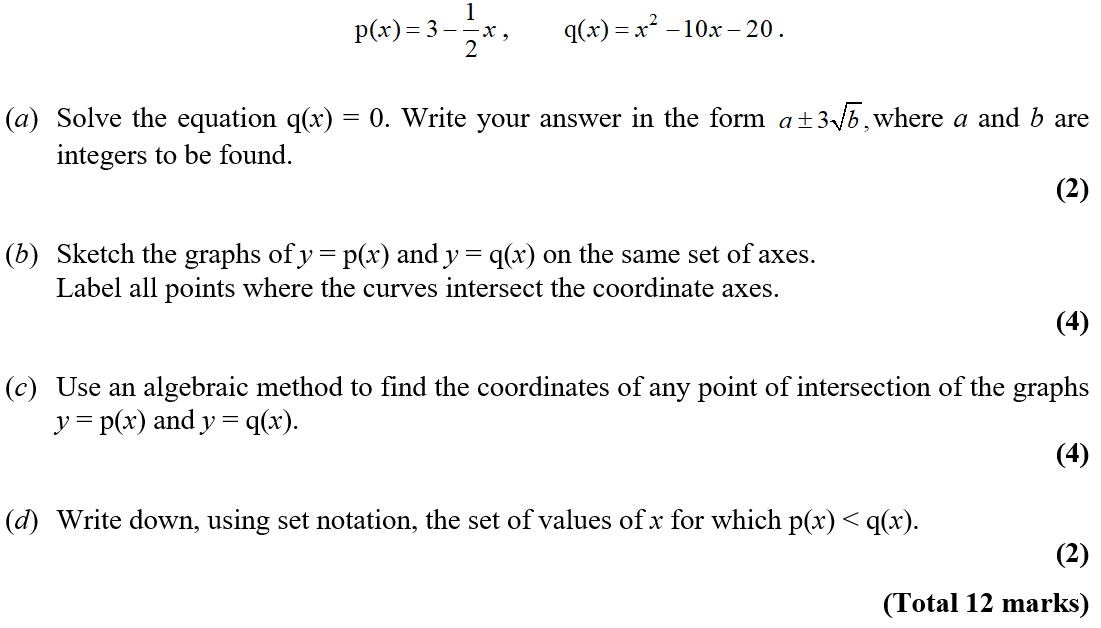 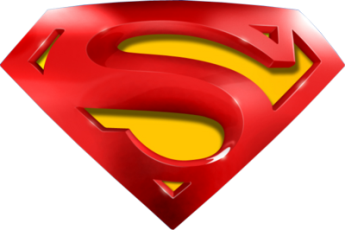 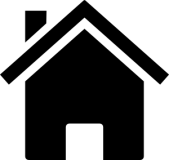 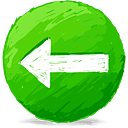 Practice A
A
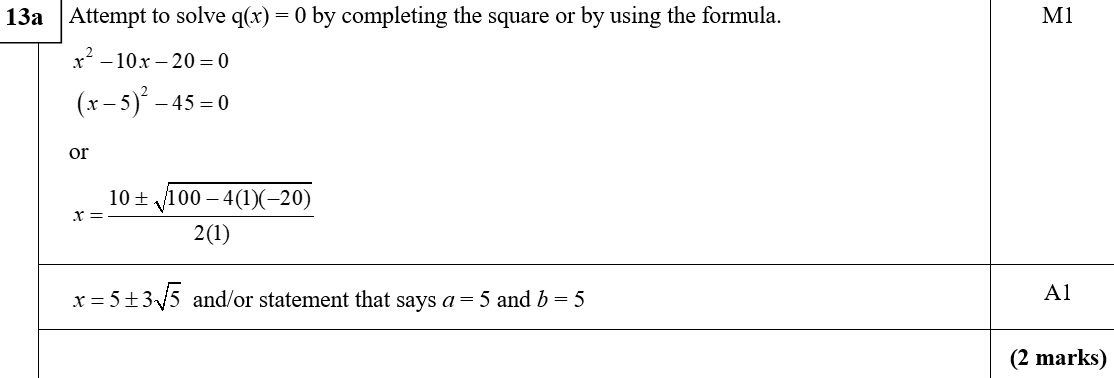 A notes
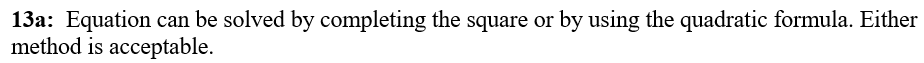 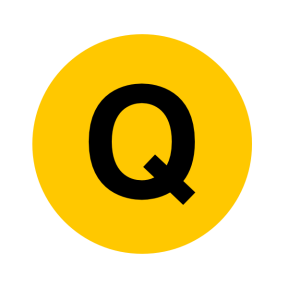 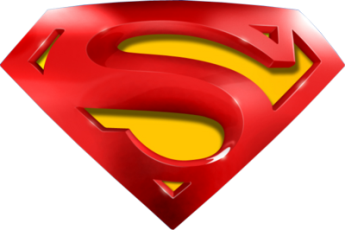 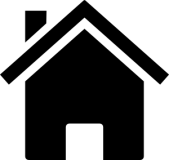 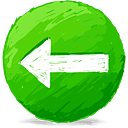 Practice A
B
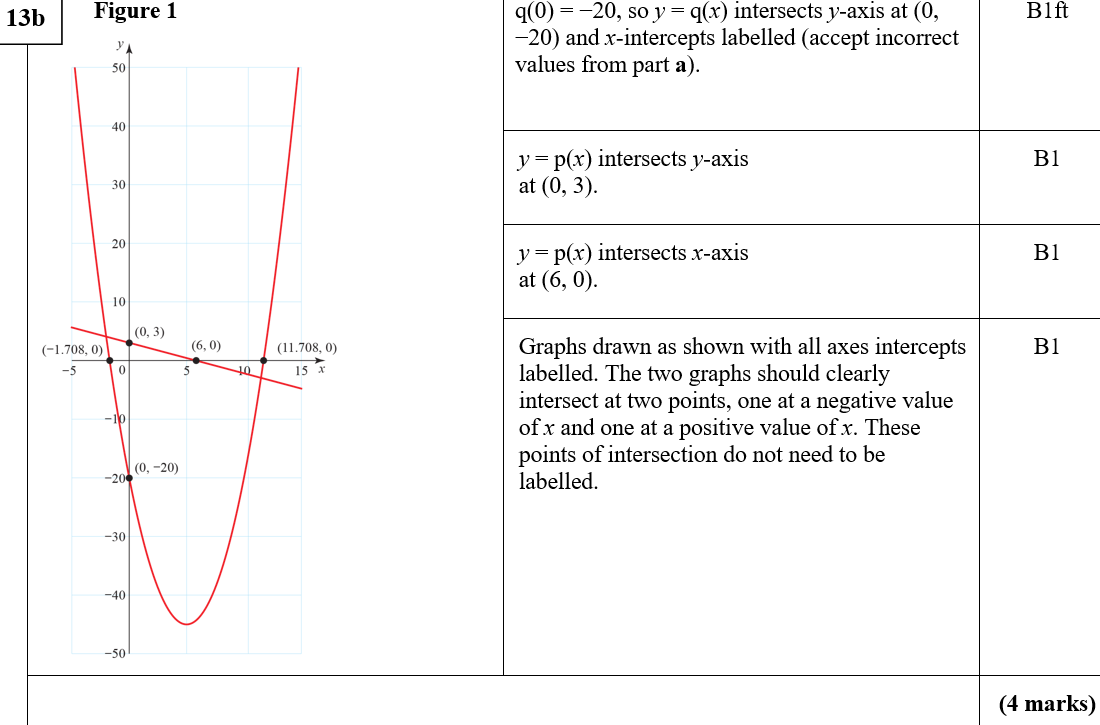 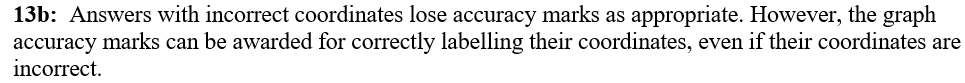 B notes
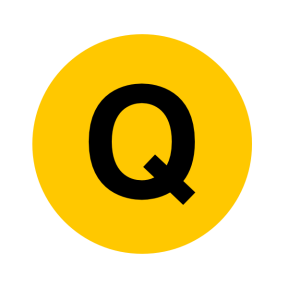 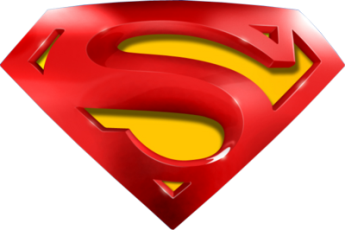 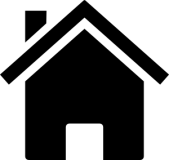 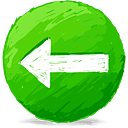 Practice A
C
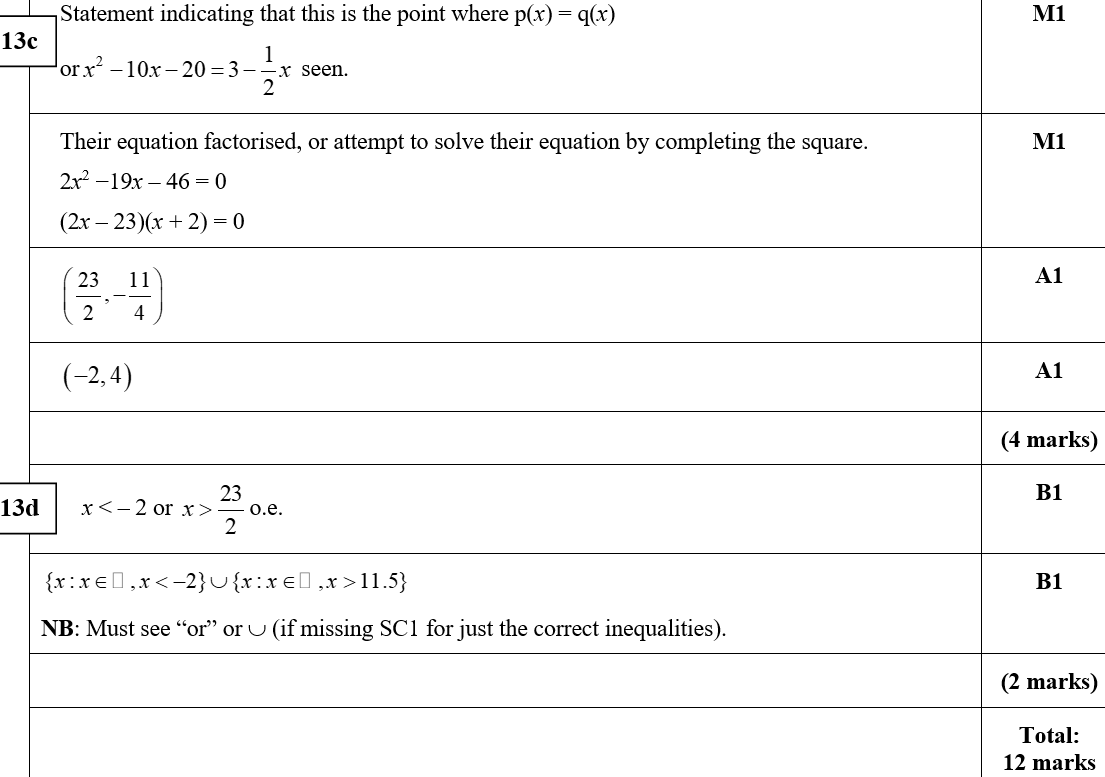 D
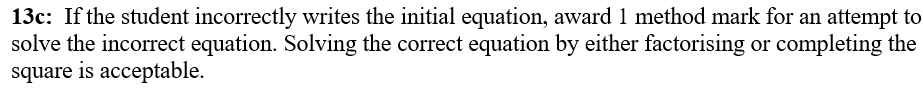 C notes
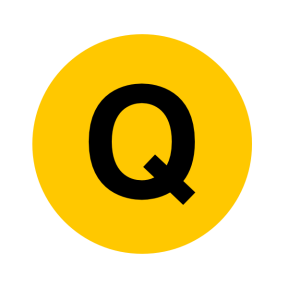 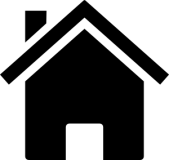 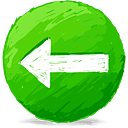 Practice B
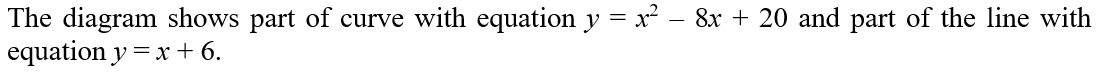 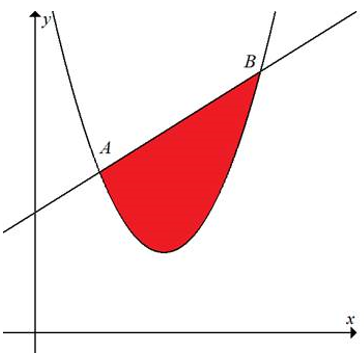 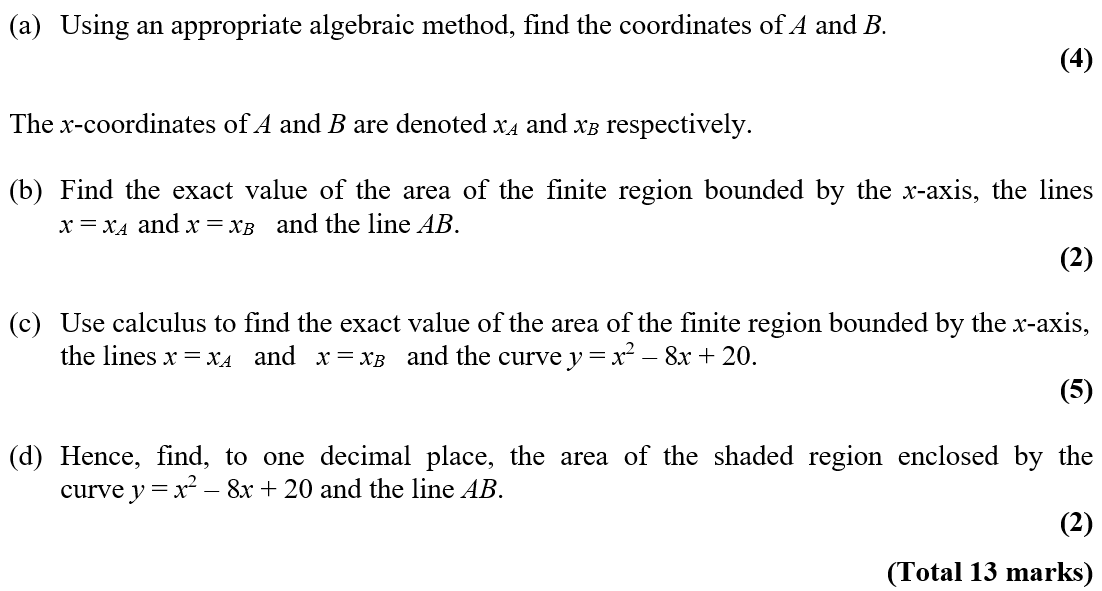 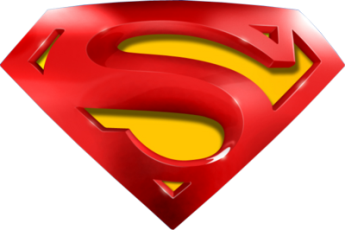 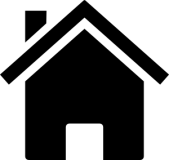 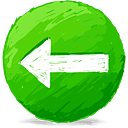 Practice B
A
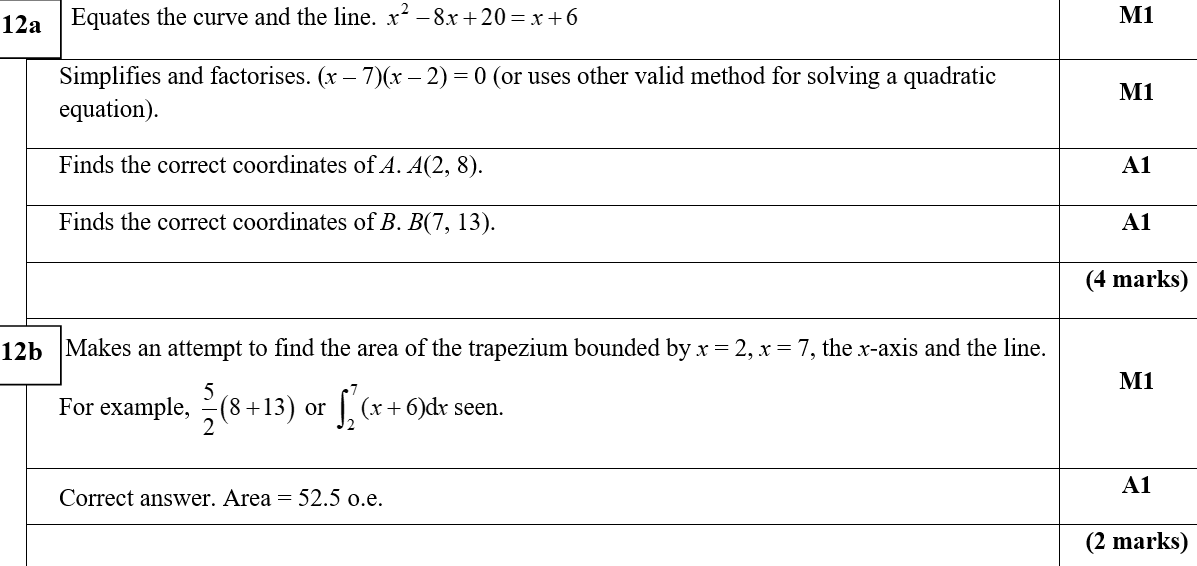 B
A notes
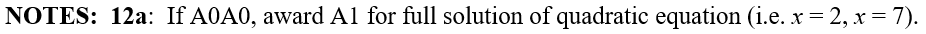 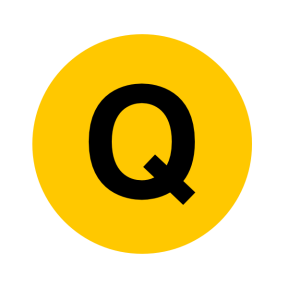 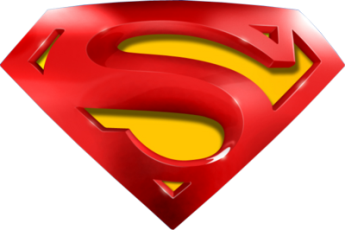 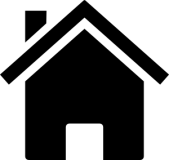 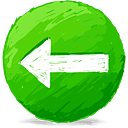 Practice B
C
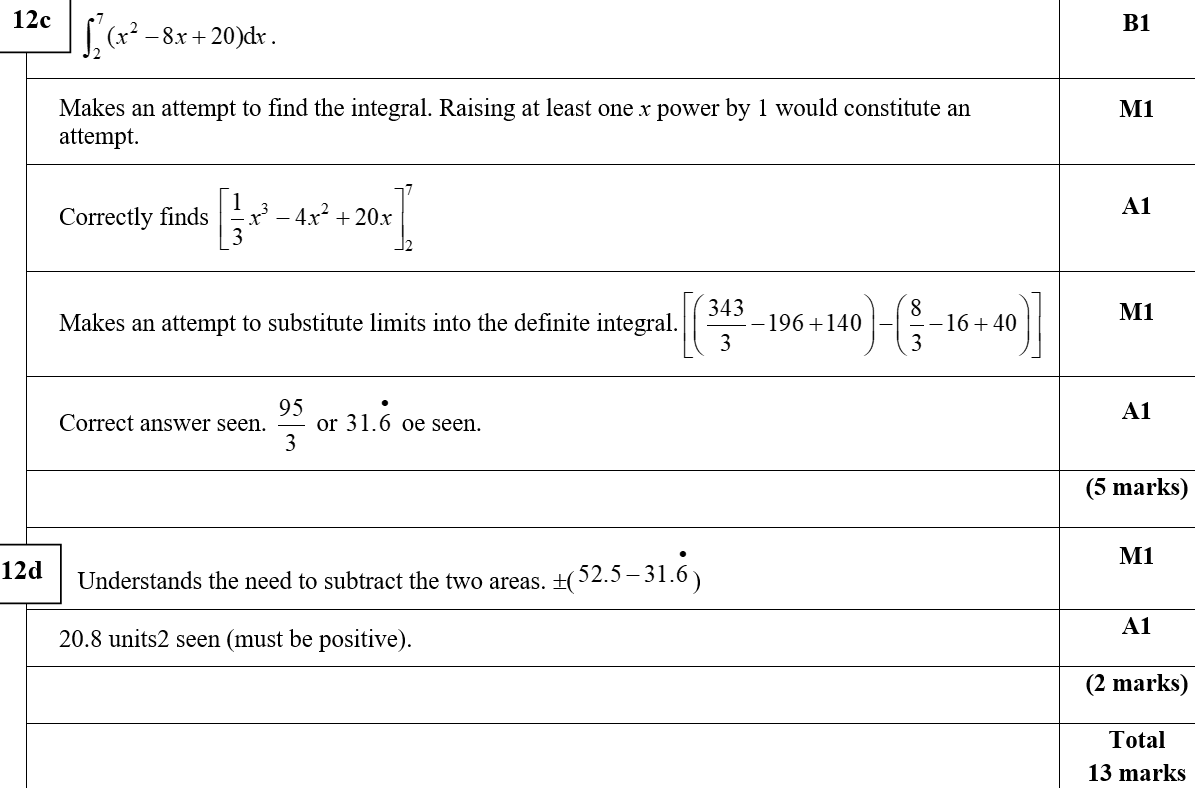 D
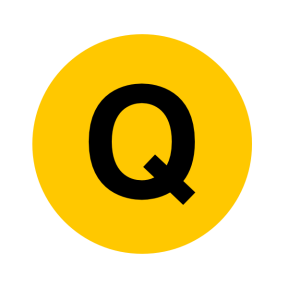 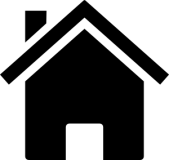 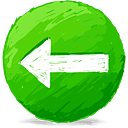 Practice C
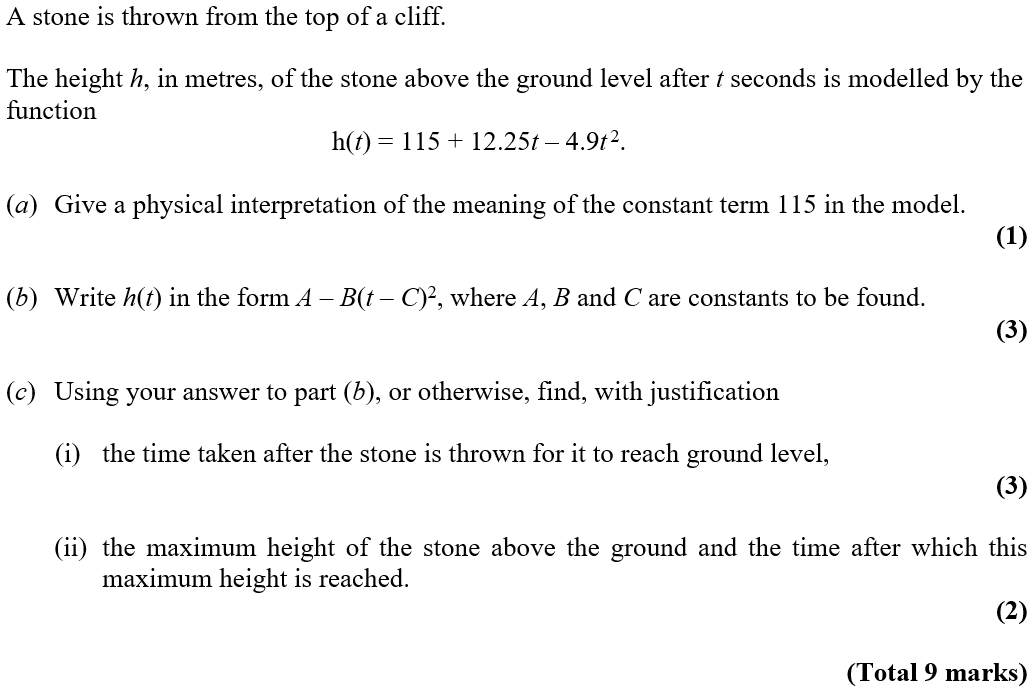 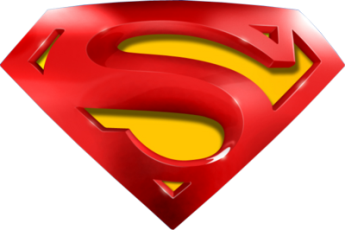 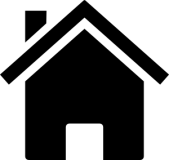 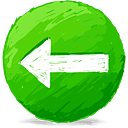 Practice C
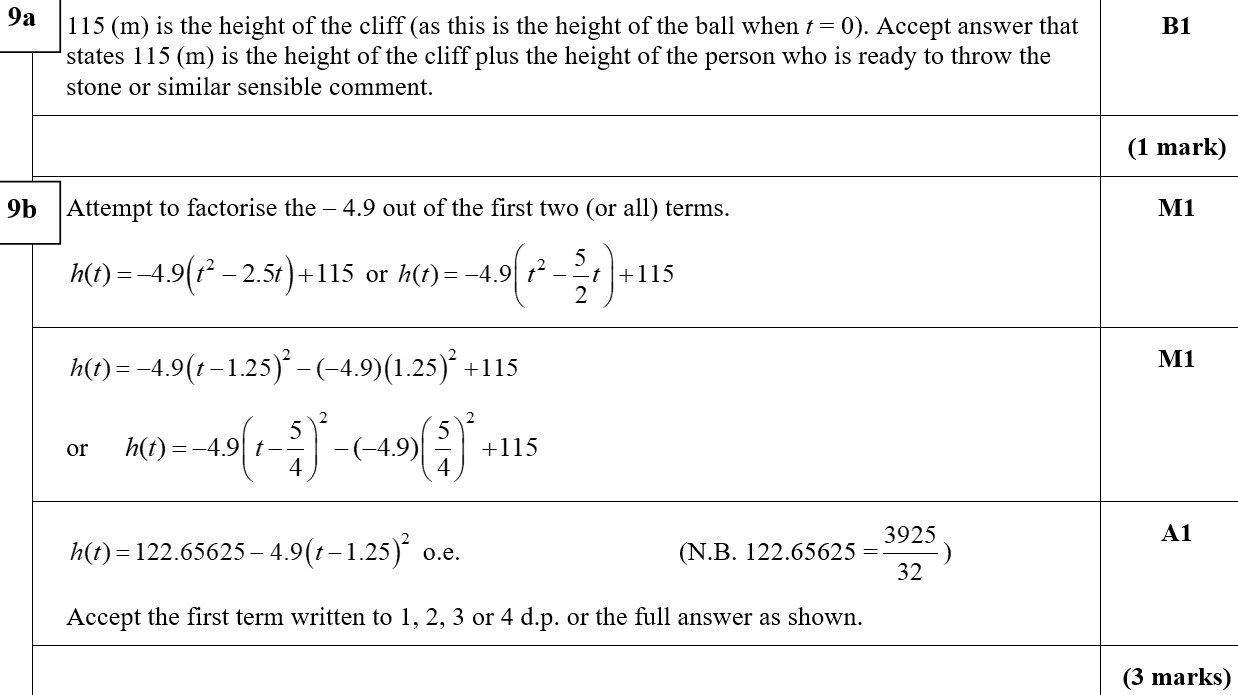 A
B
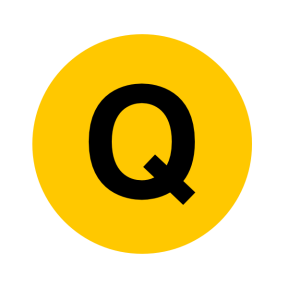 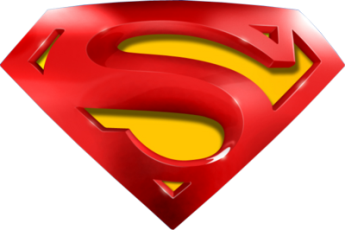 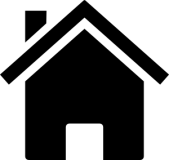 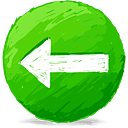 Practice C
C (i)
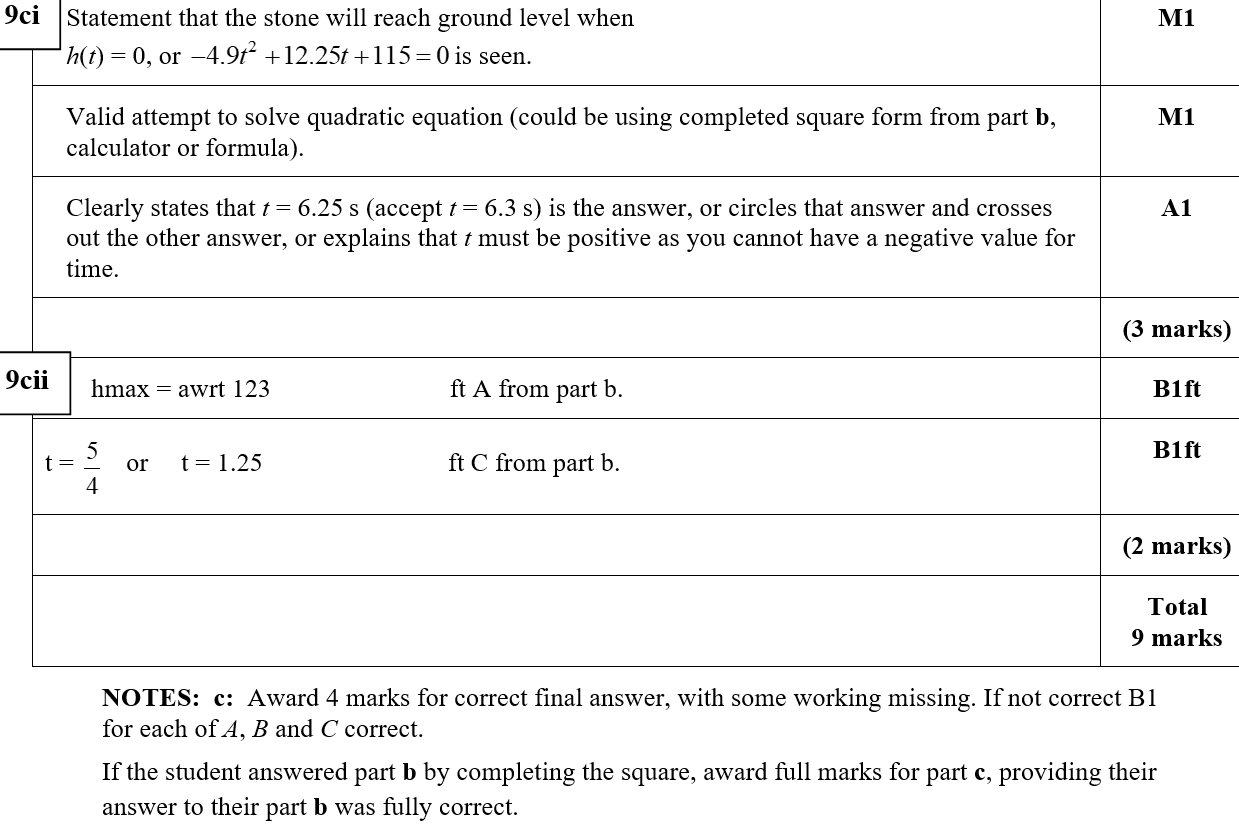 C (ii)
C notes
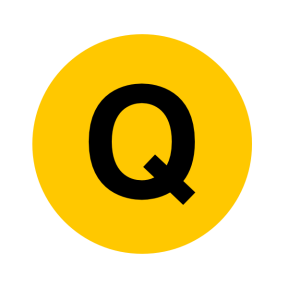 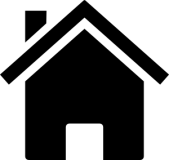 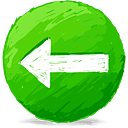 Practice D
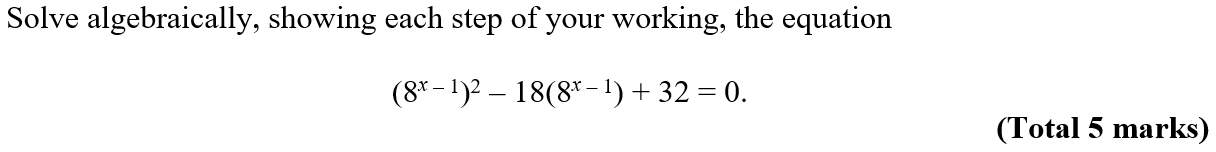 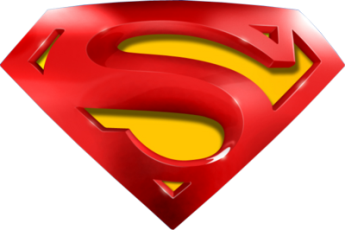 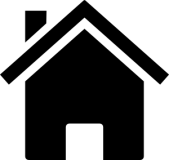 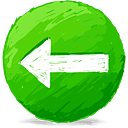 Practice D
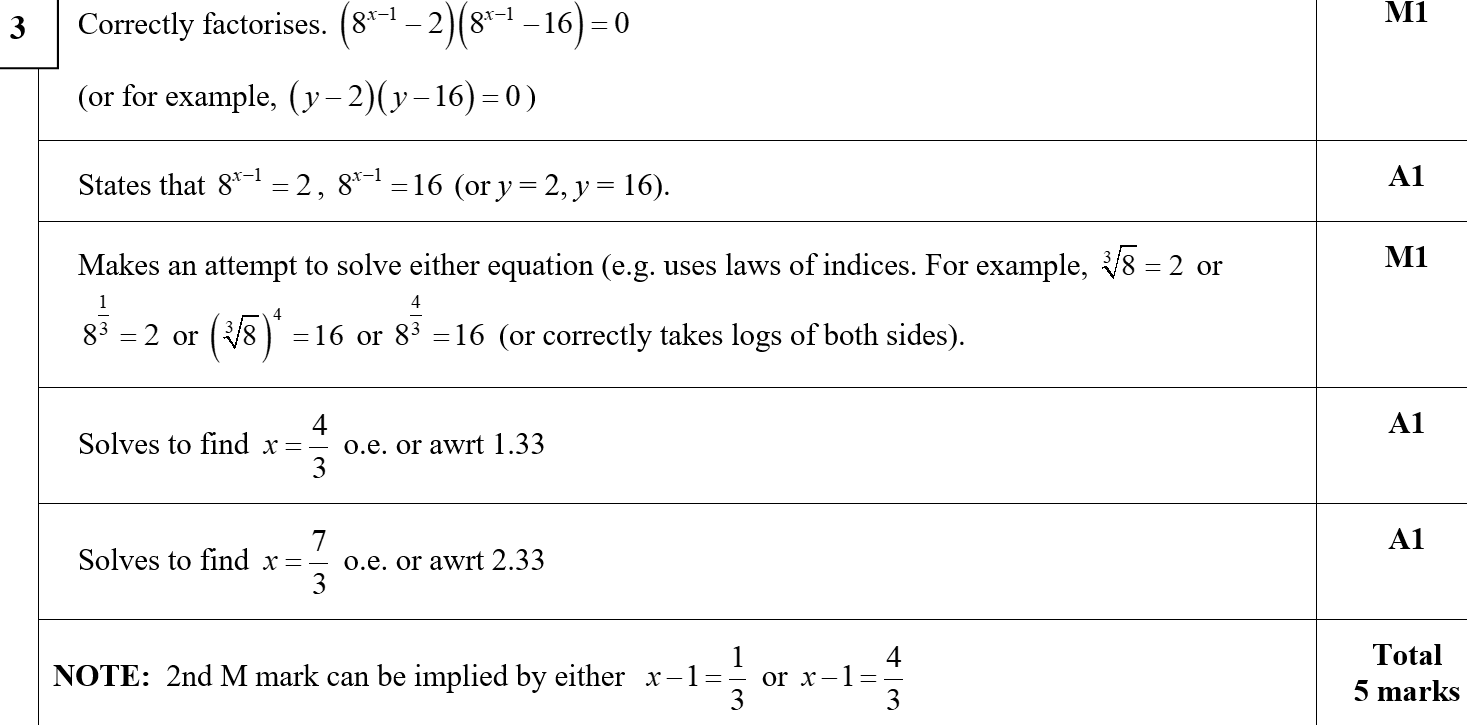 A
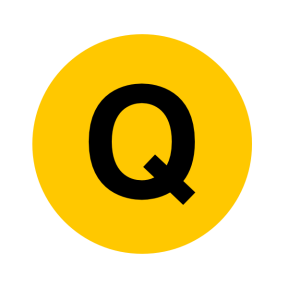 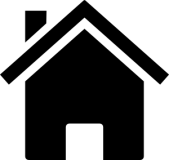 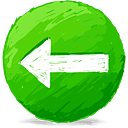 Practice D
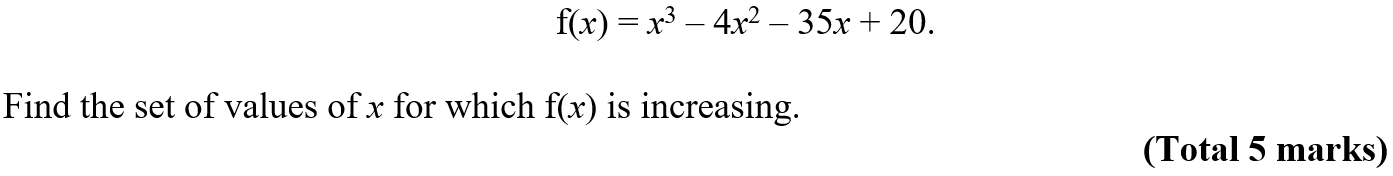 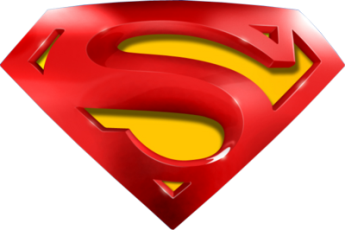 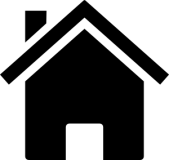 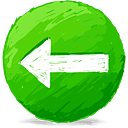 Practice D
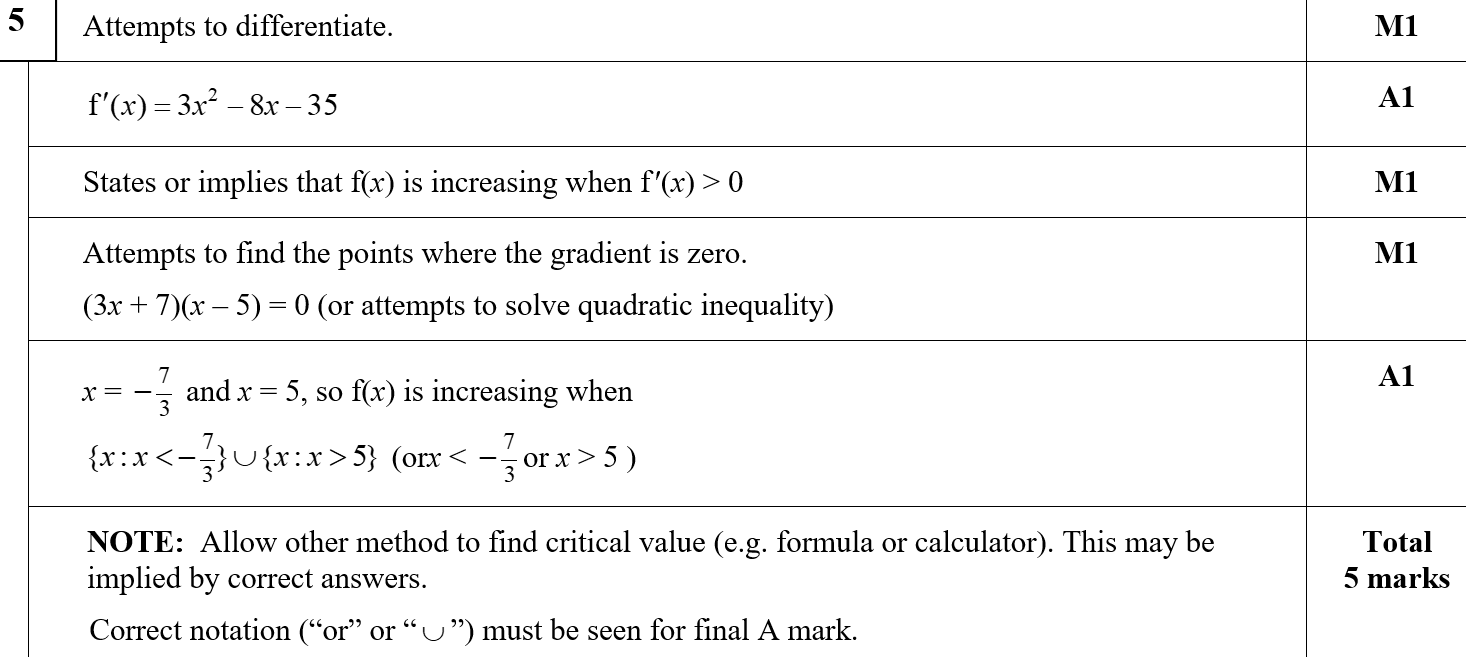 A
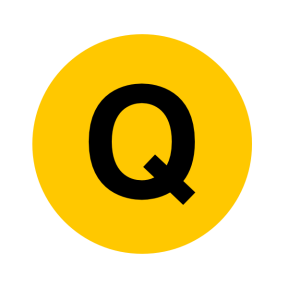 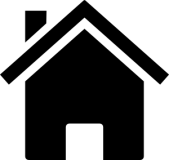 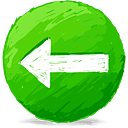 Practice D
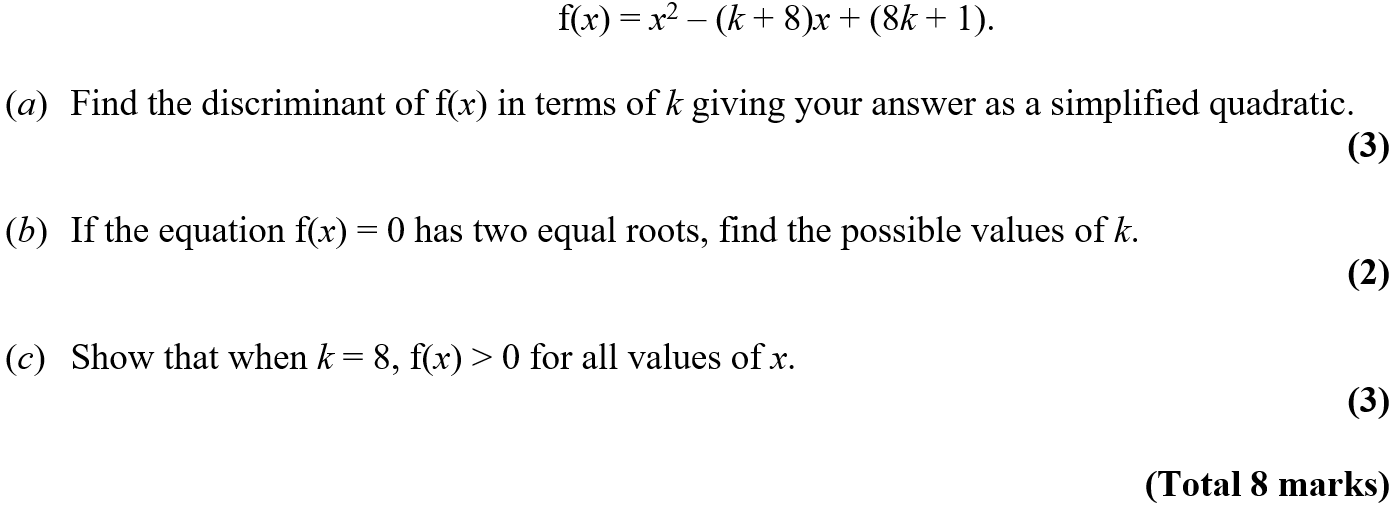 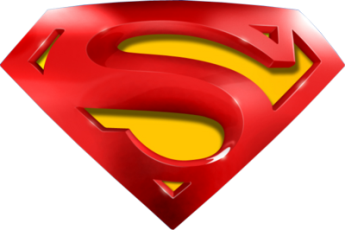 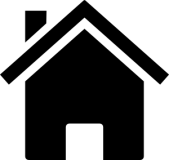 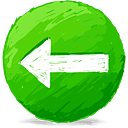 Practice D
A
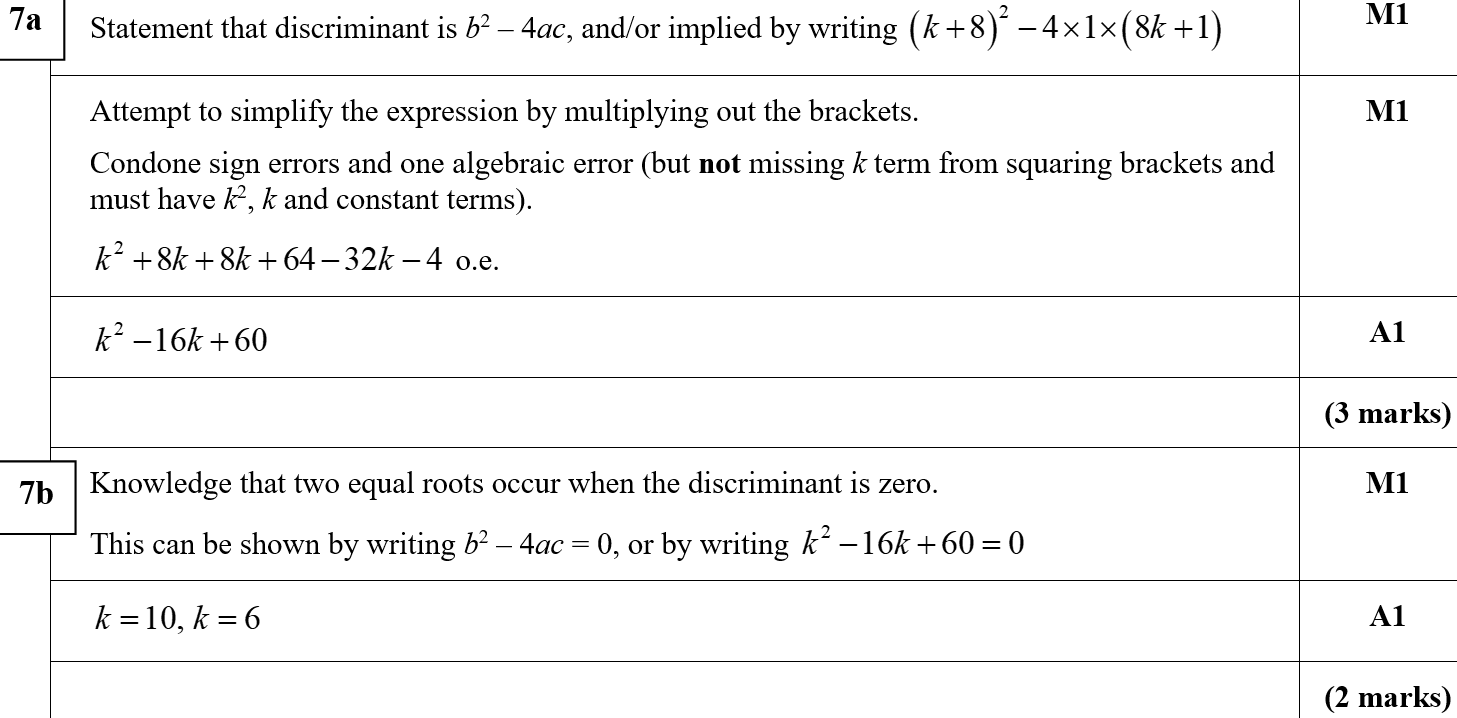 B
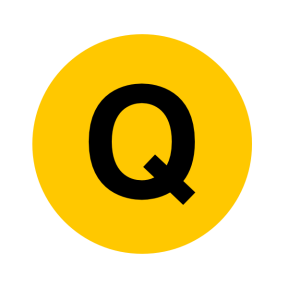 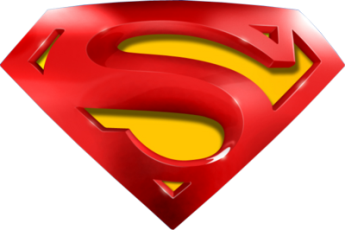 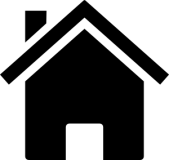 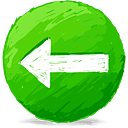 Practice D
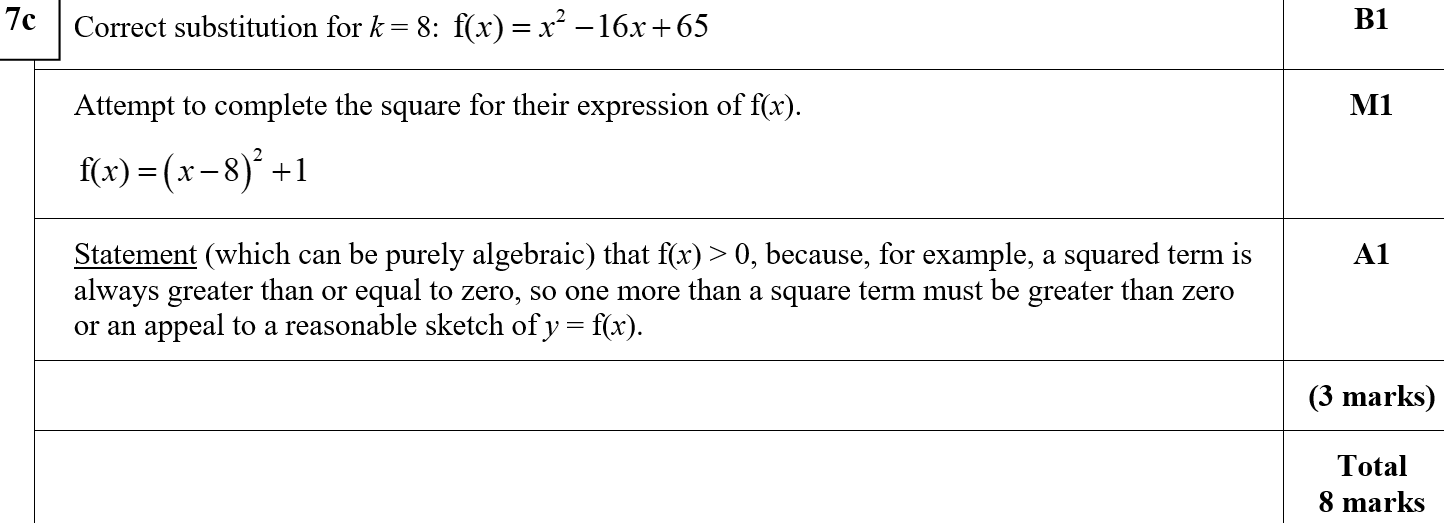 A
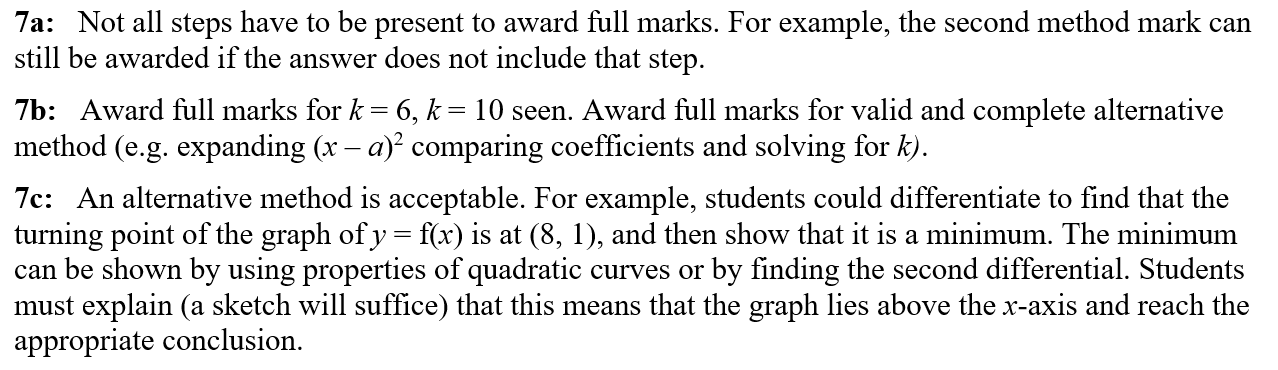 A notes
B notes
C notes
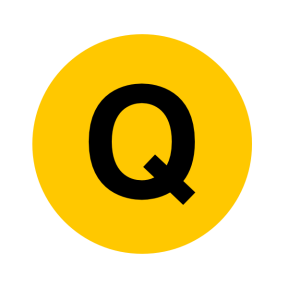 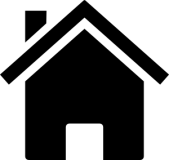 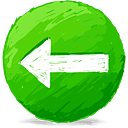 Specimen
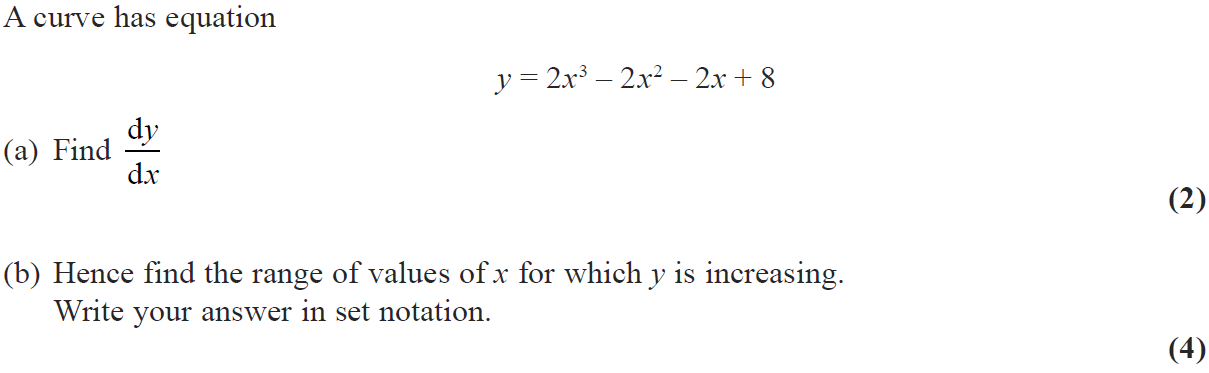 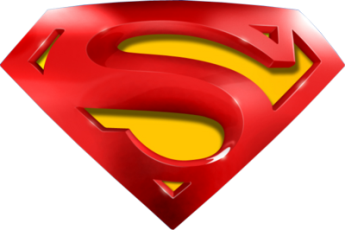 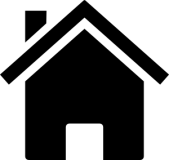 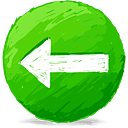 Specimen
A
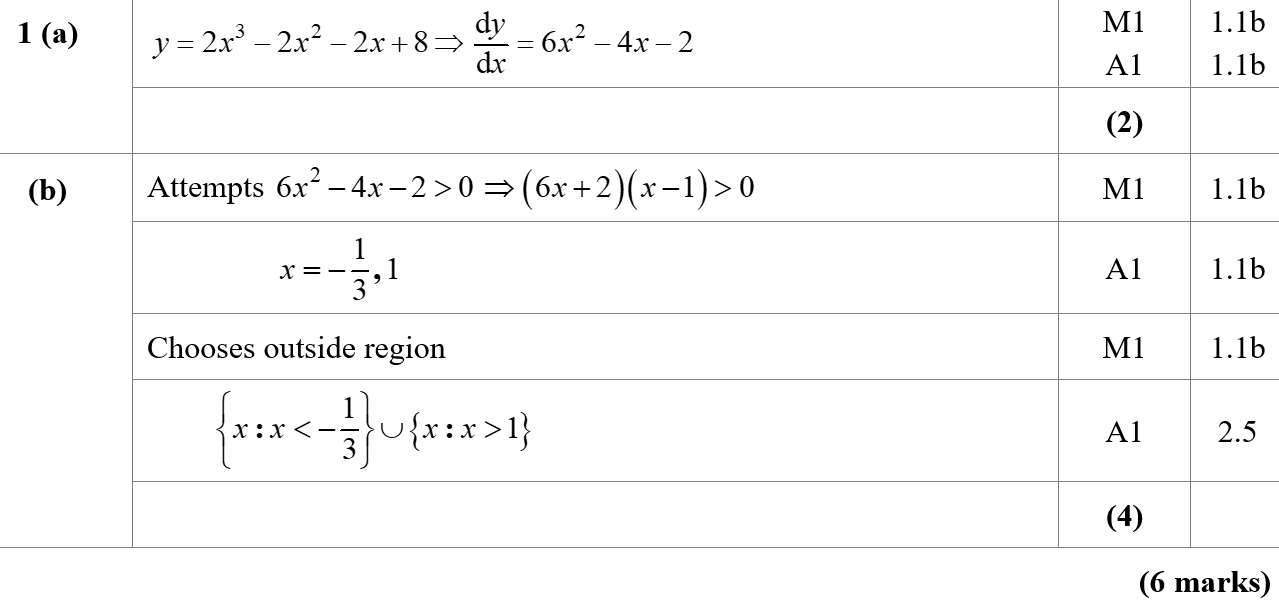 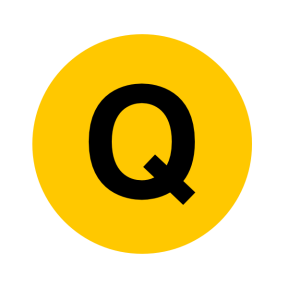 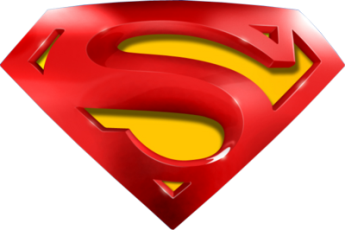 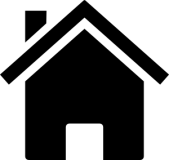 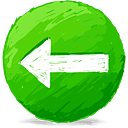 Specimen
A notes
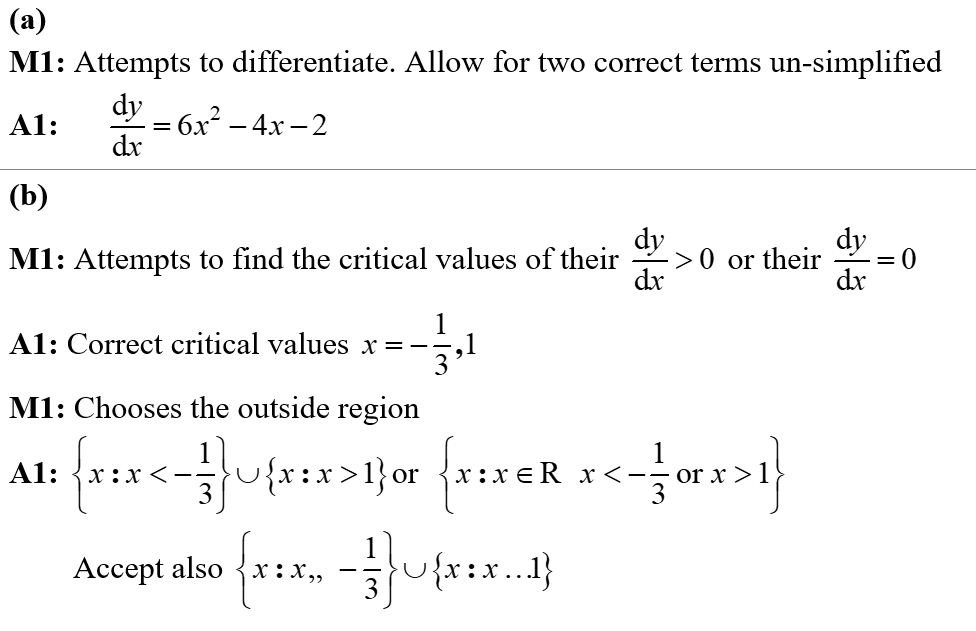 B notes
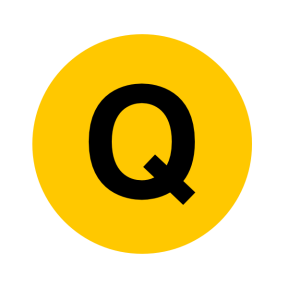 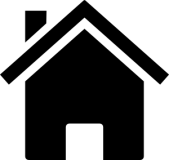 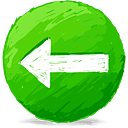 Specimen
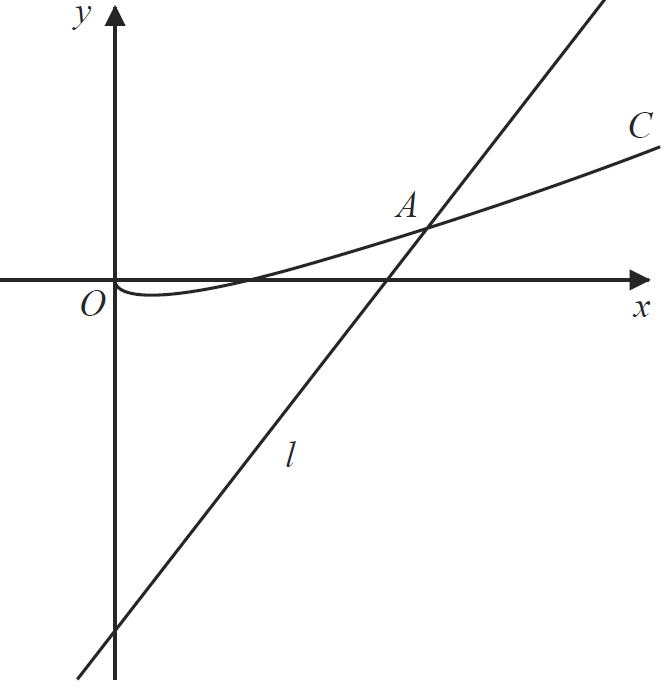 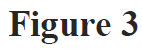 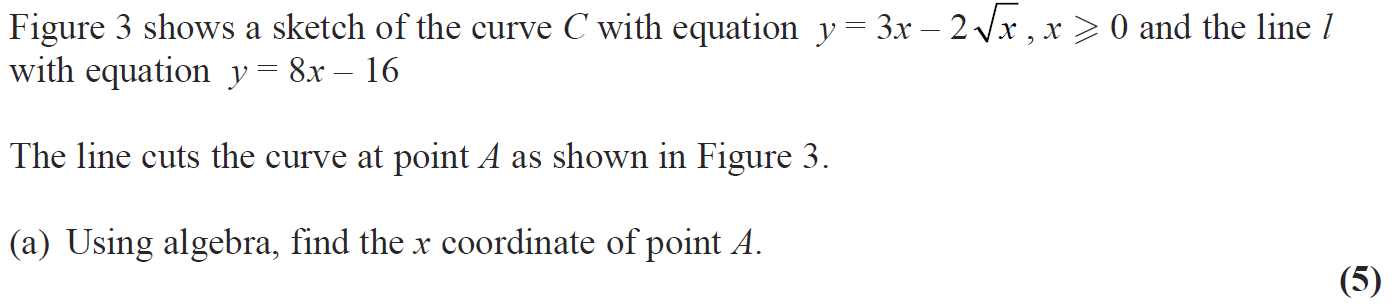 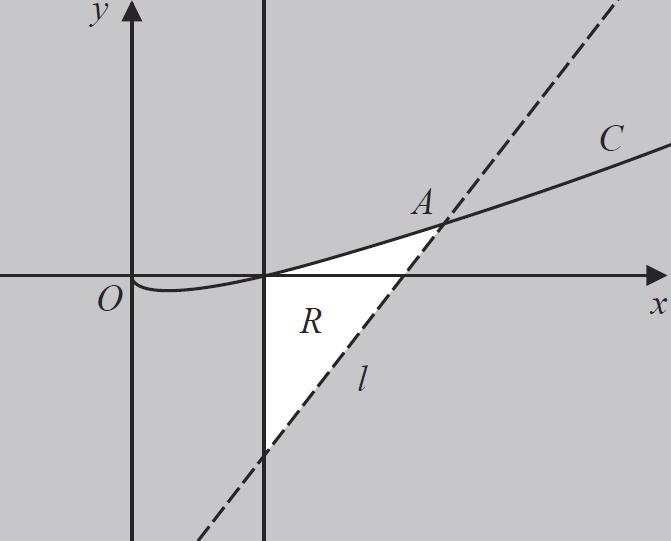 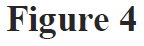 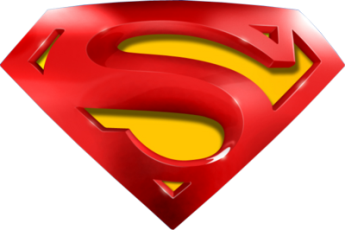 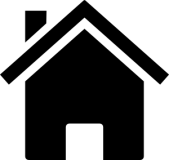 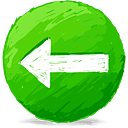 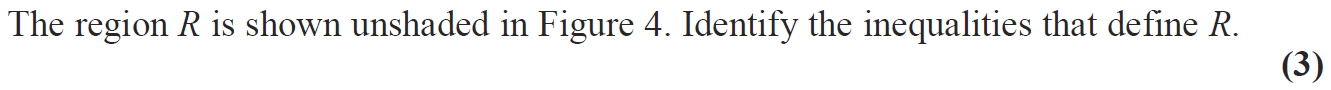 Specimen
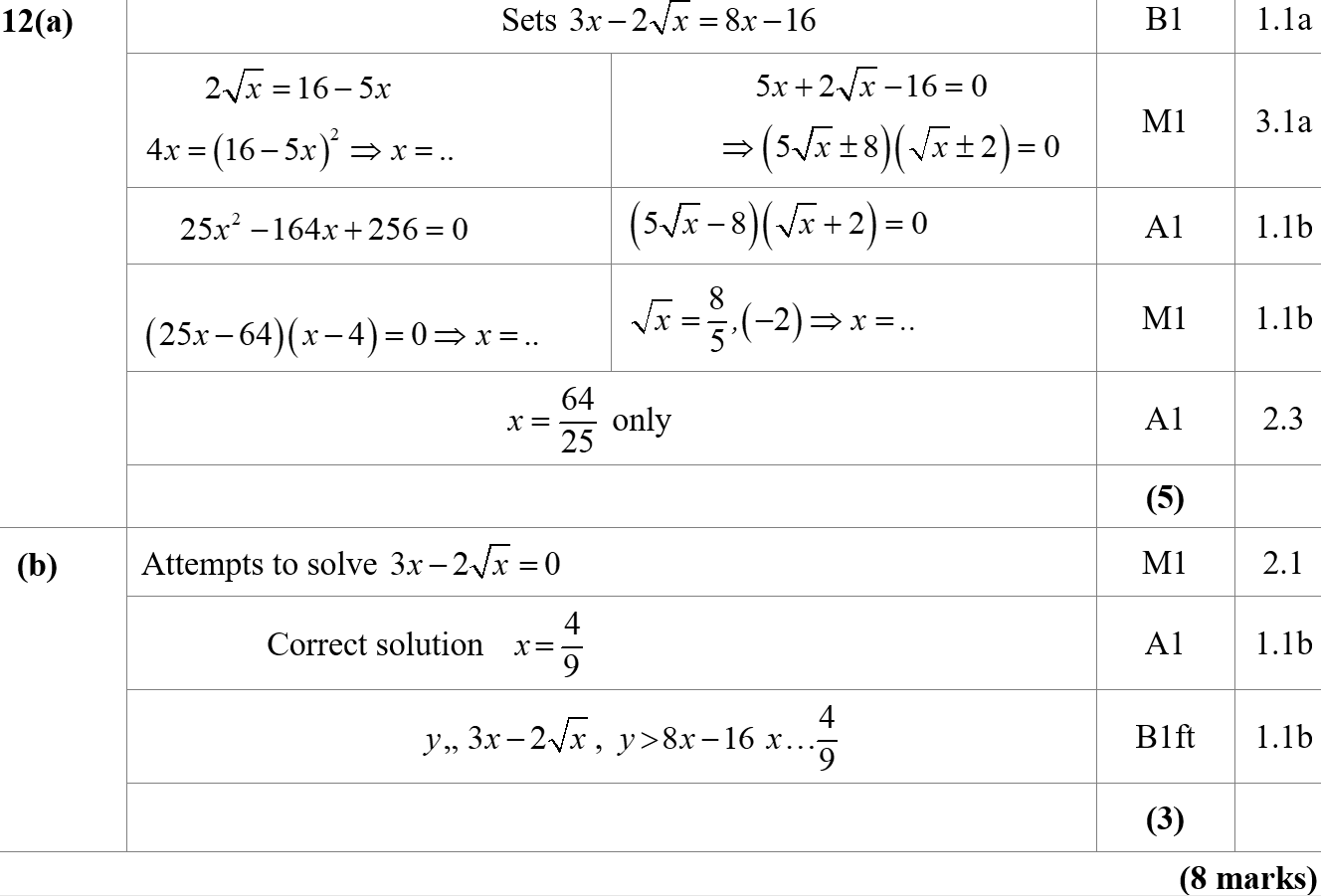 A
B
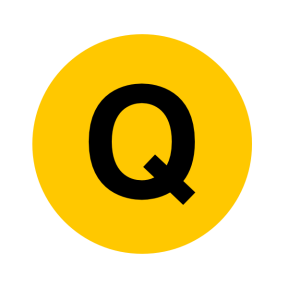 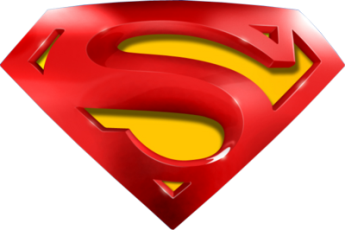 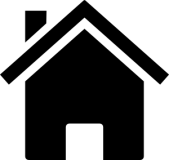 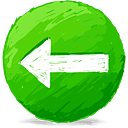 Specimen
A notes
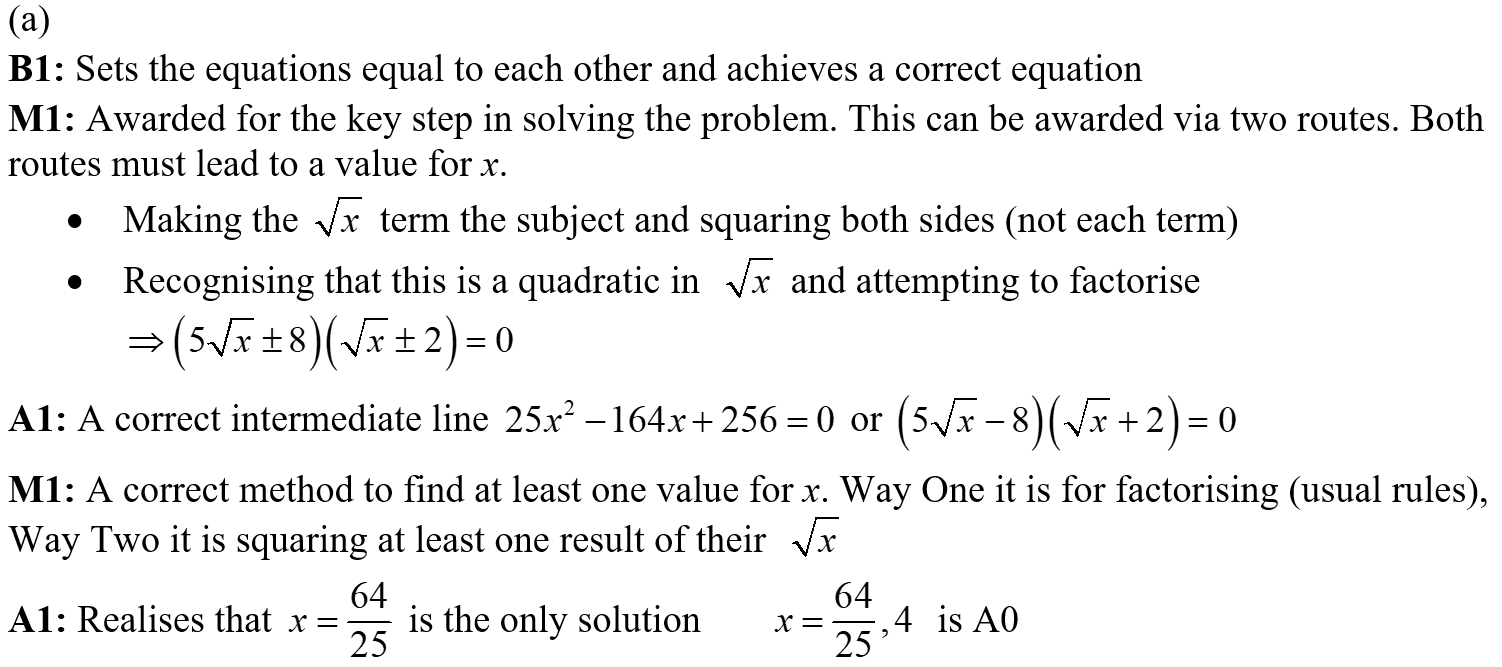 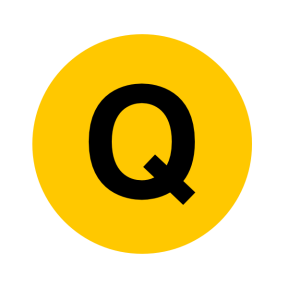 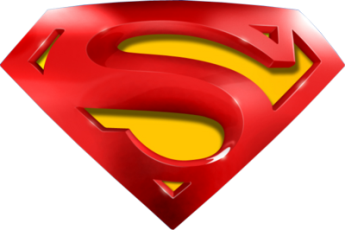 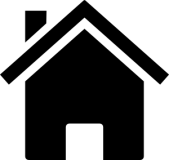 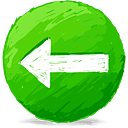 Specimen
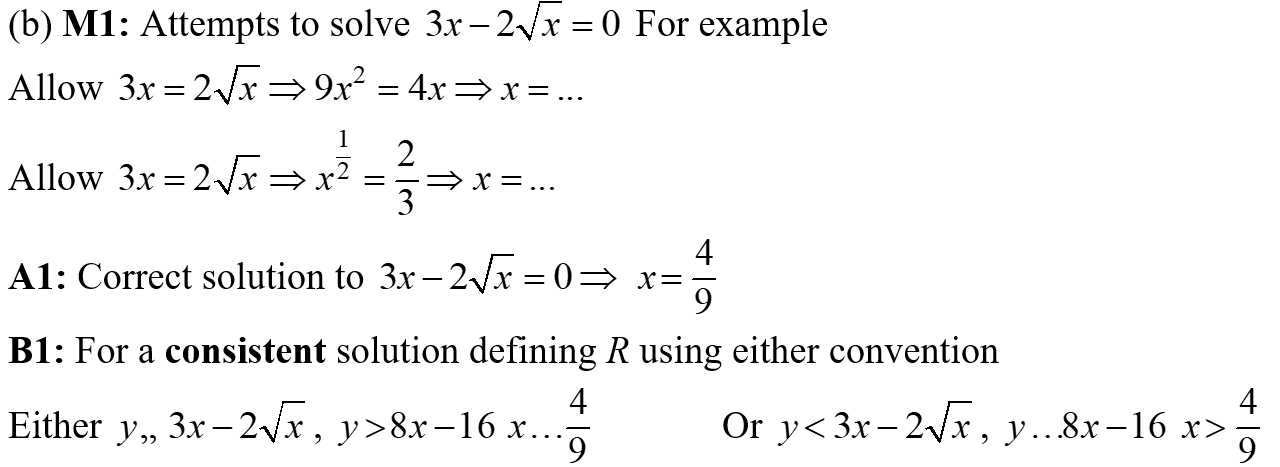 B notes
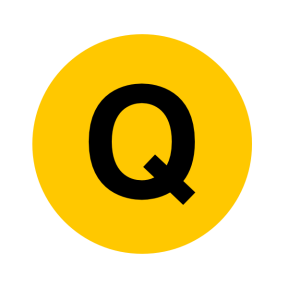 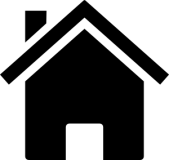 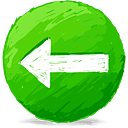 SAM
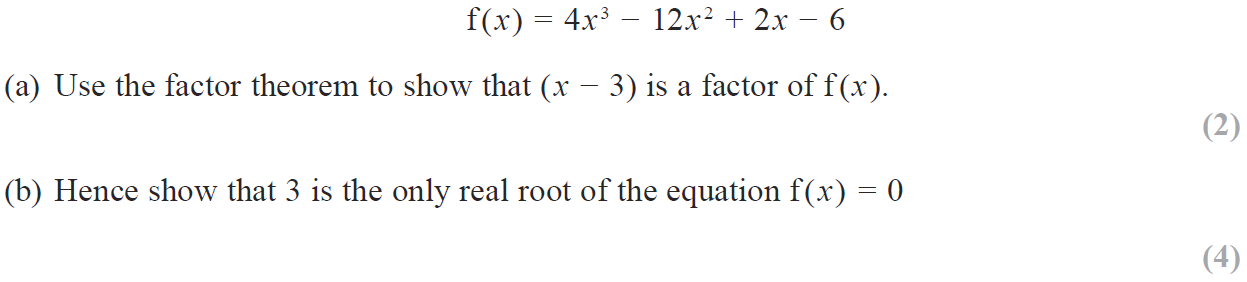 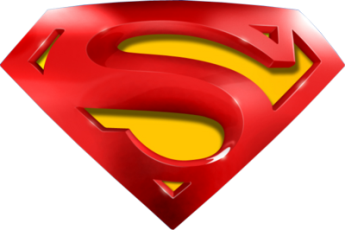 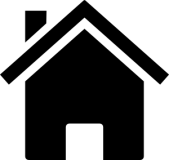 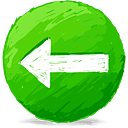 SAM
A
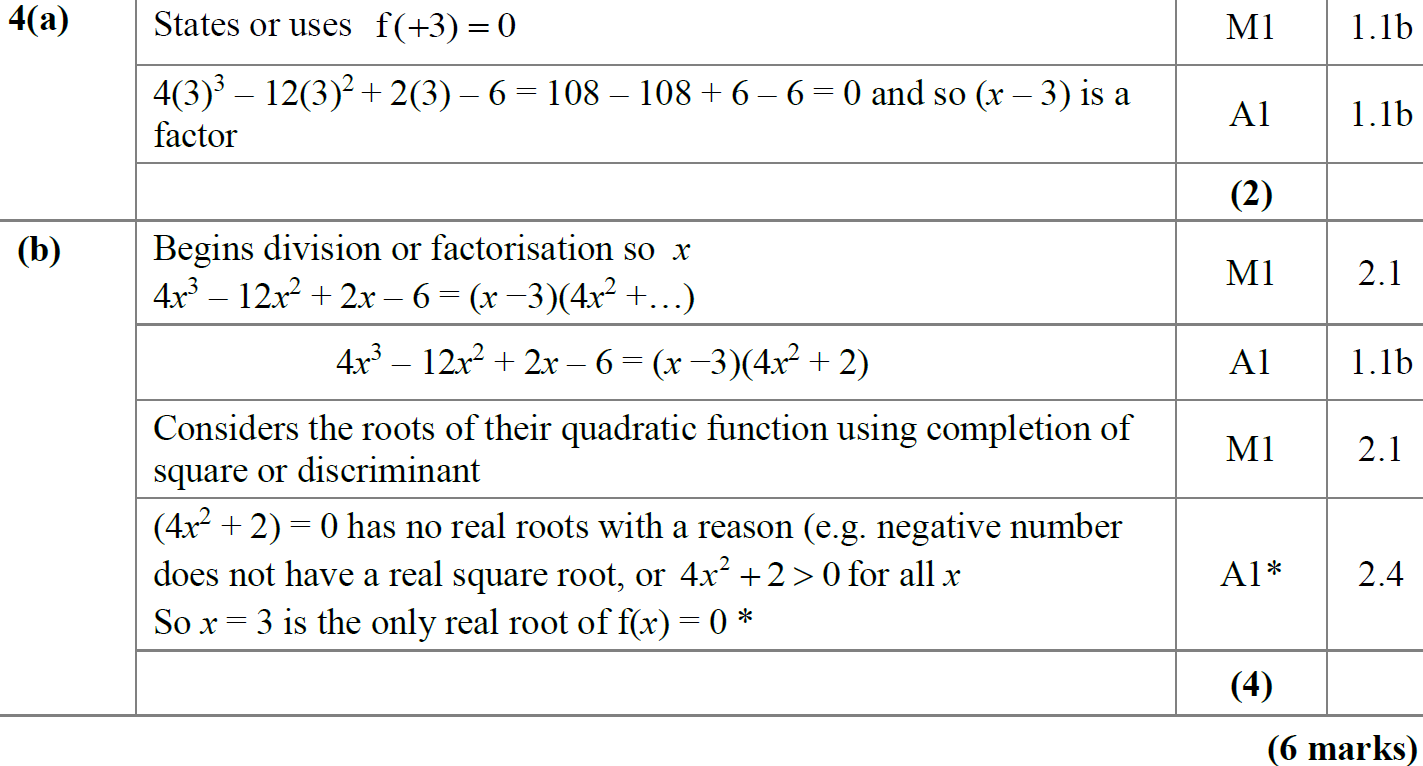 B
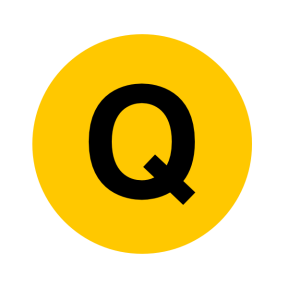 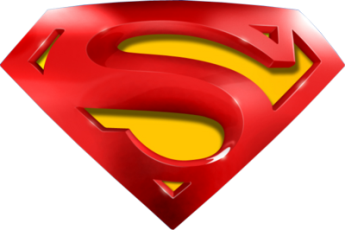 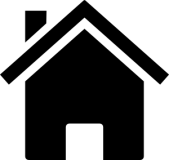 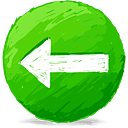 SAM
A notes
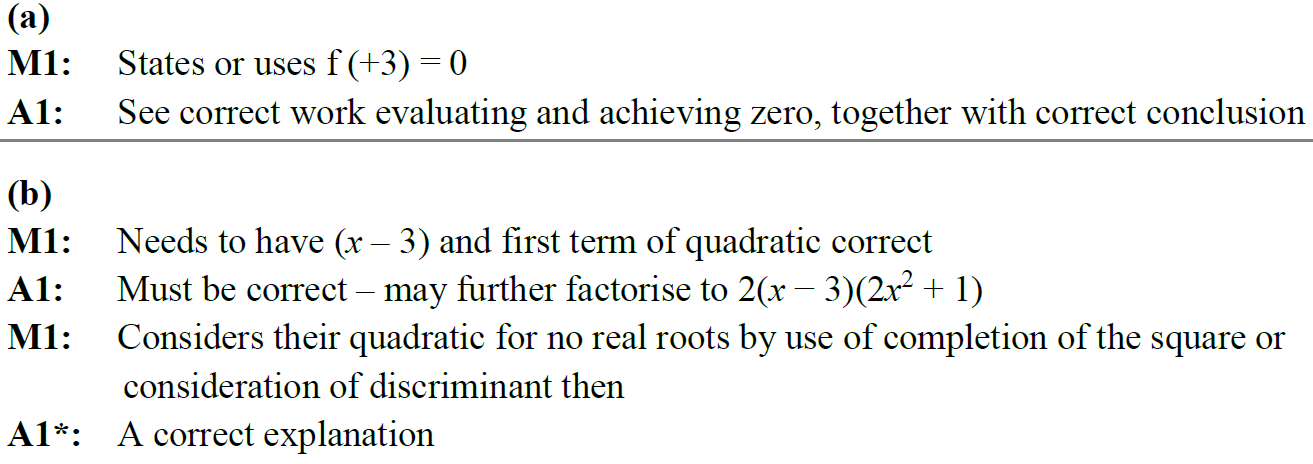 B notes
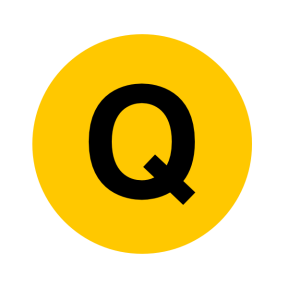 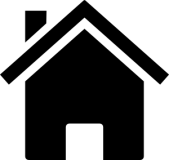 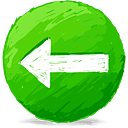 SAM
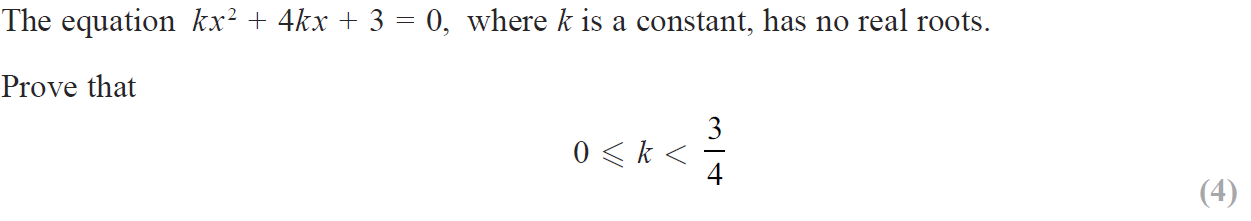 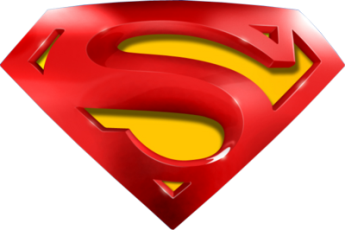 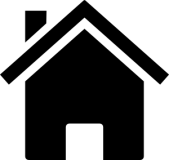 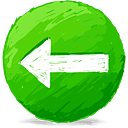 SAM
A
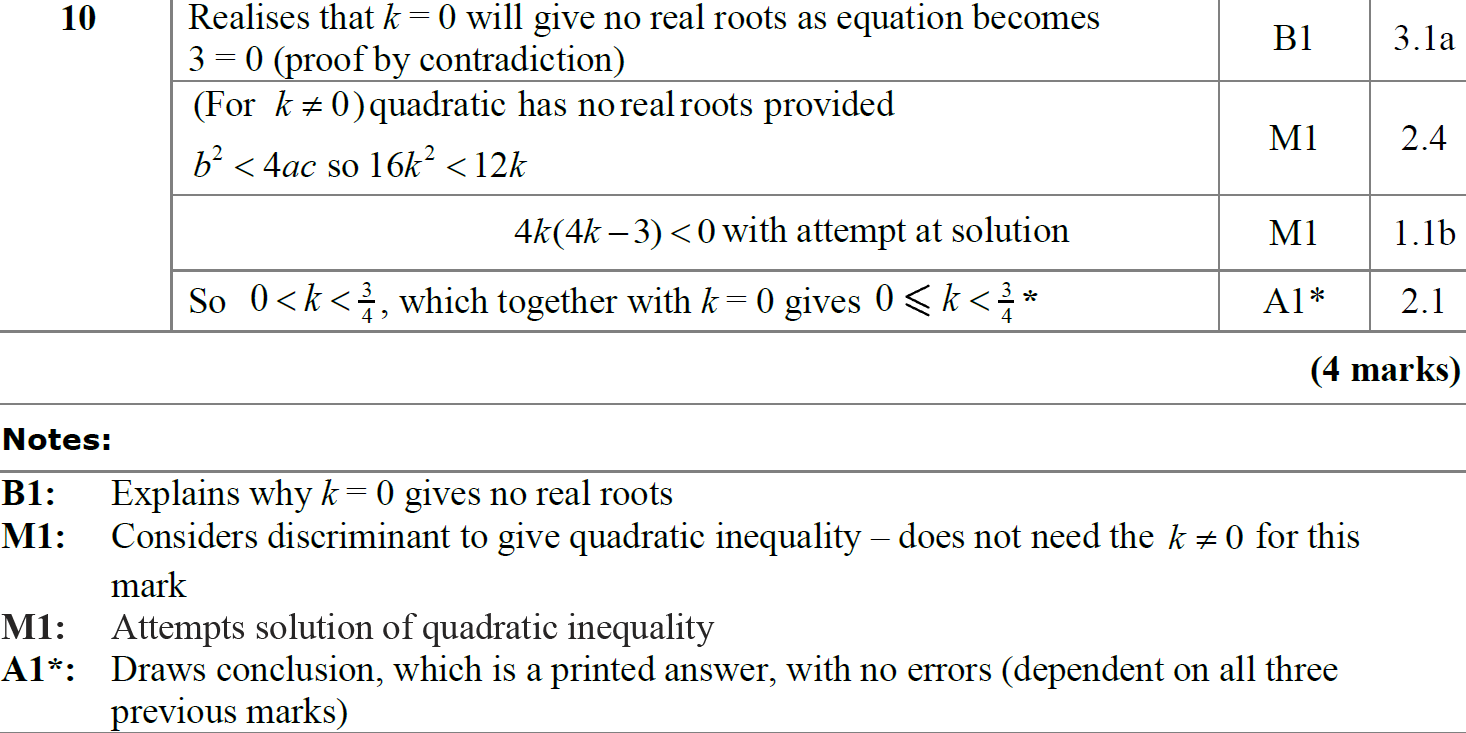 A notes
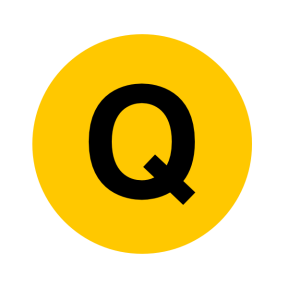 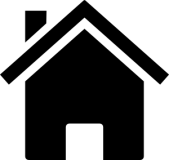 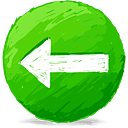 SAM
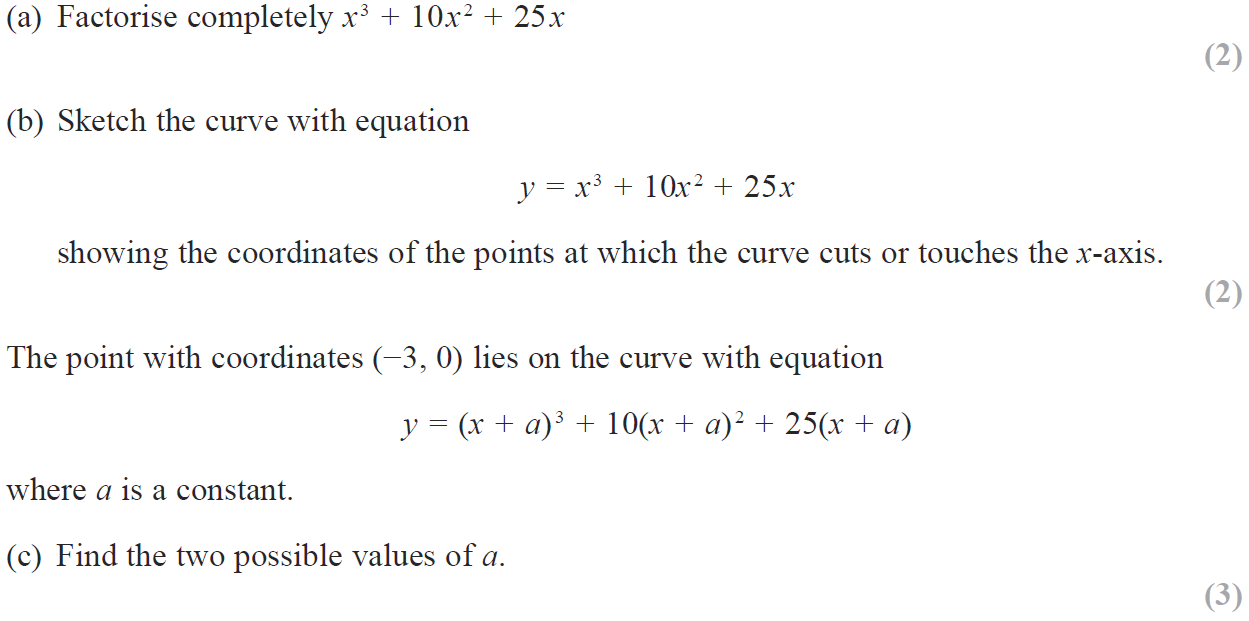 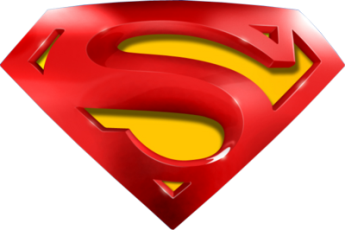 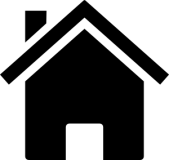 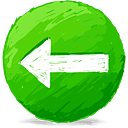 SAM
A
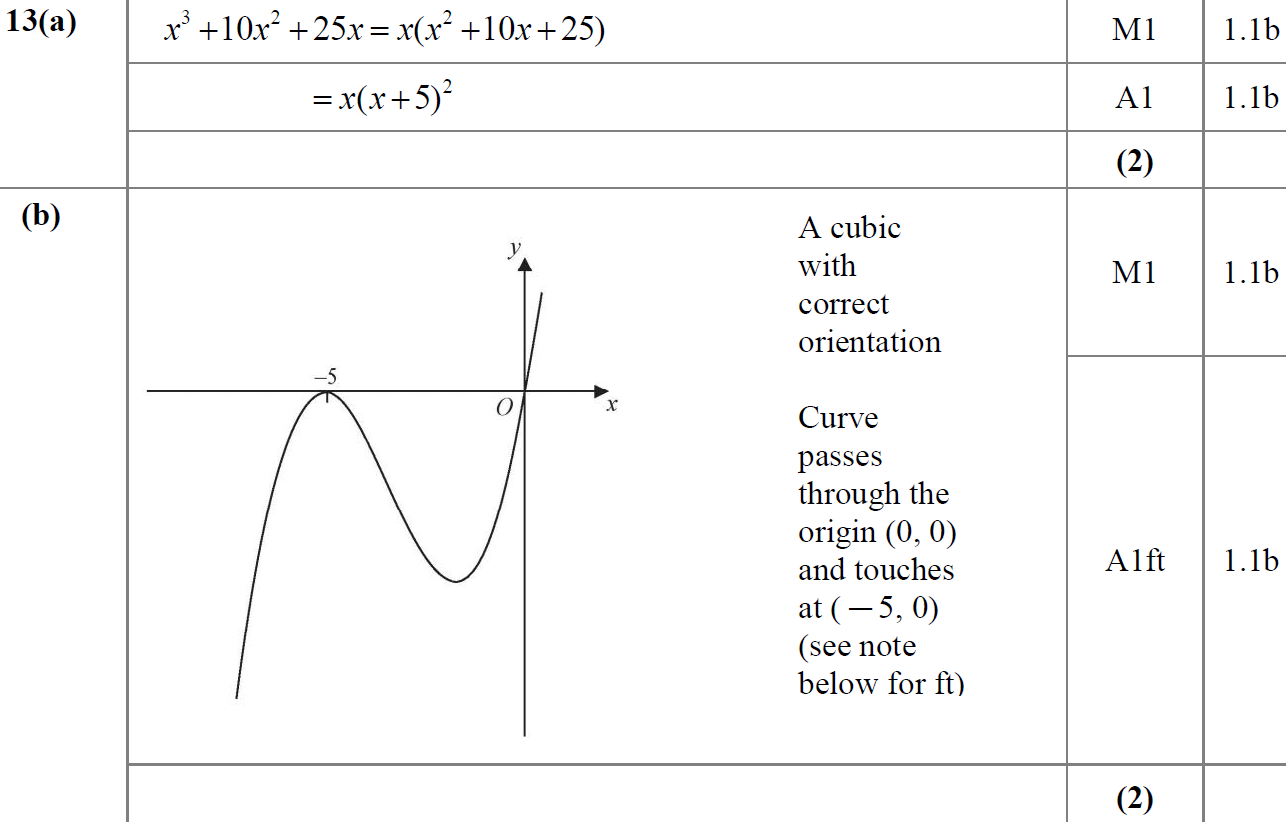 B
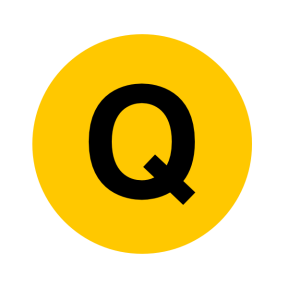 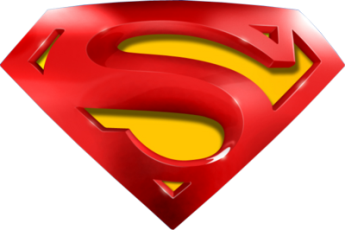 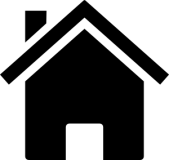 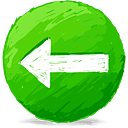 SAM
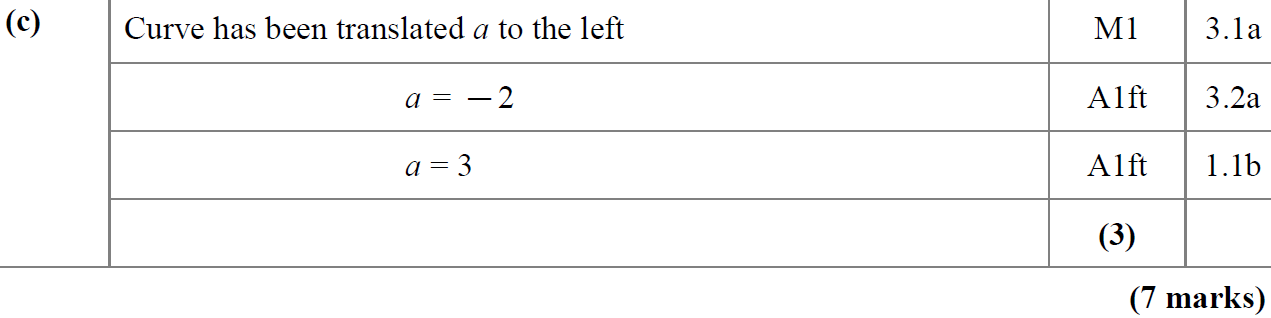 C
A notes
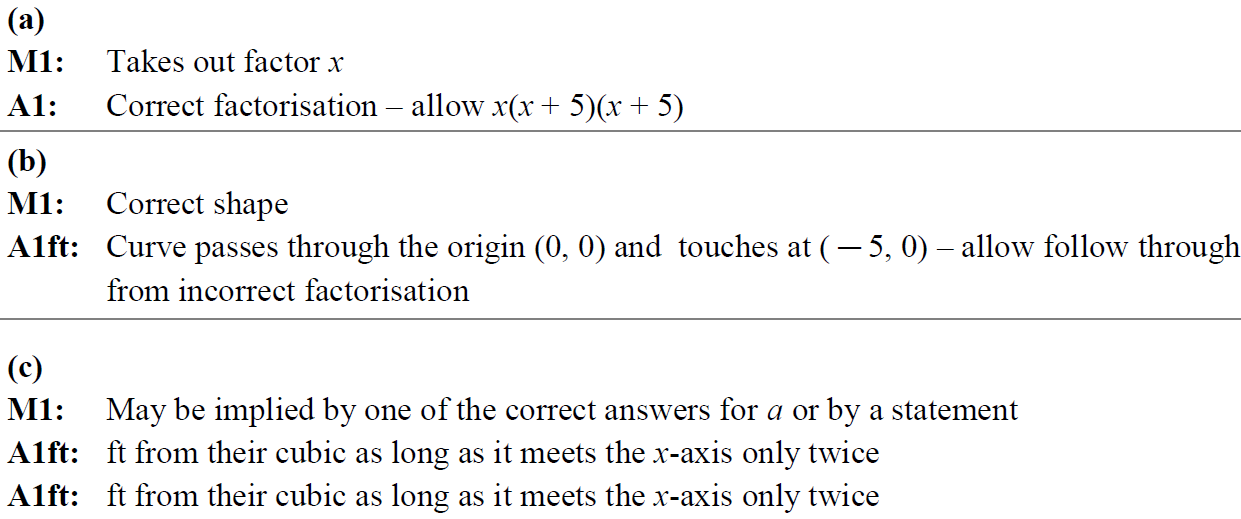 B notes
C notes
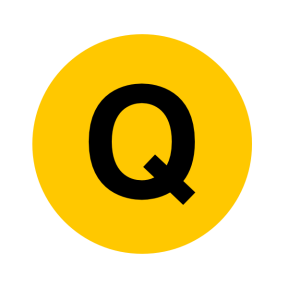 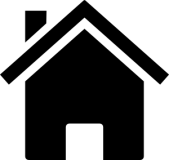 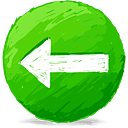 2018
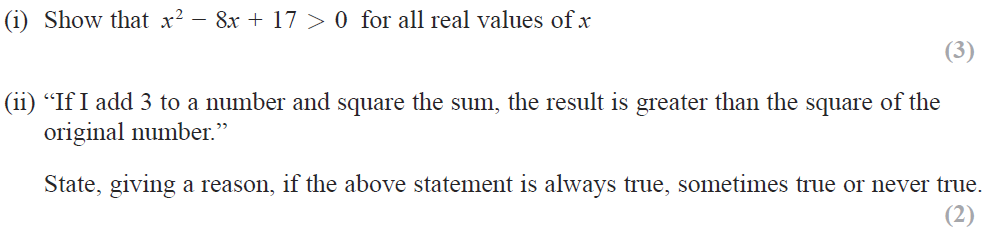 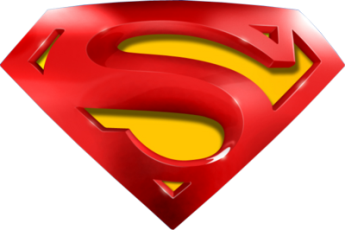 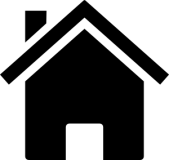 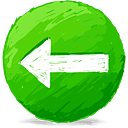 2018
(i)
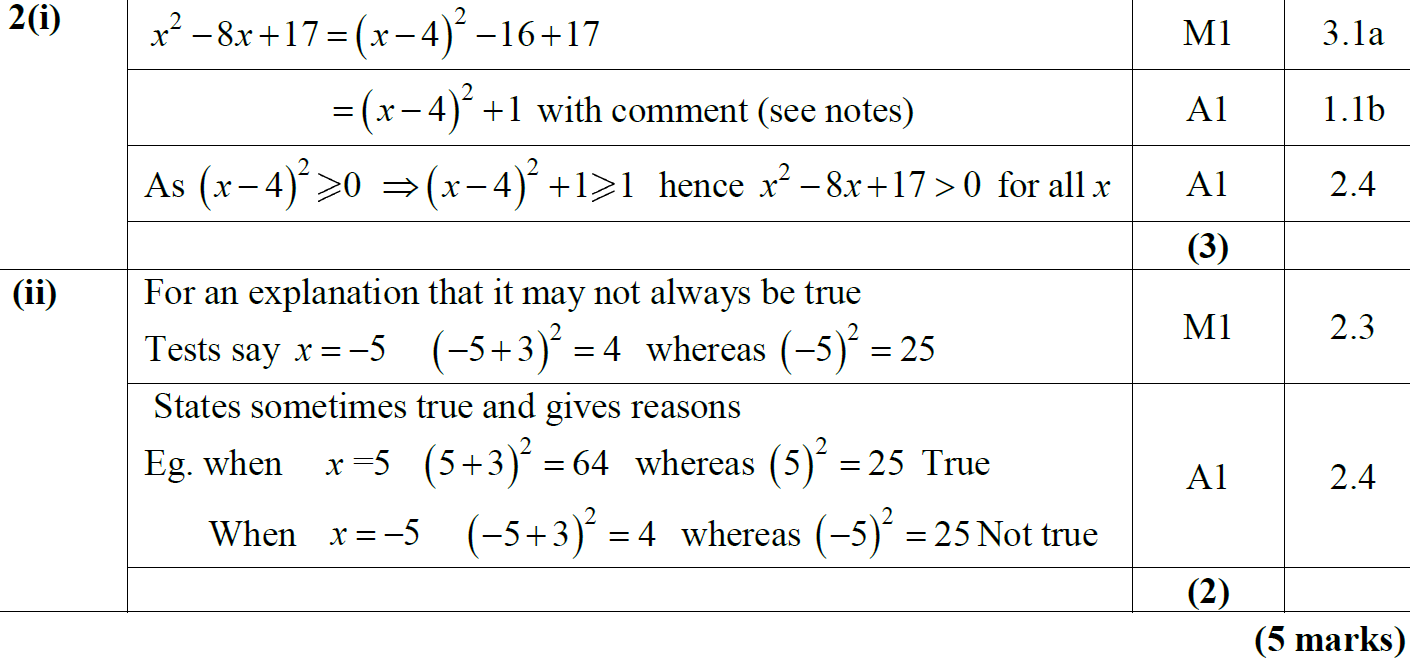 (ii)
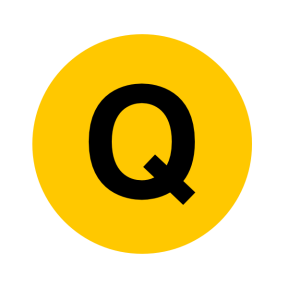 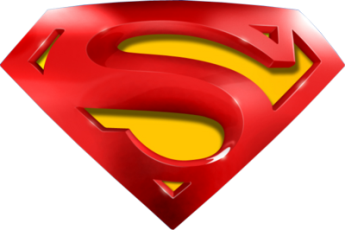 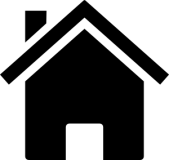 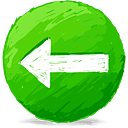 2018
(i) (SF)
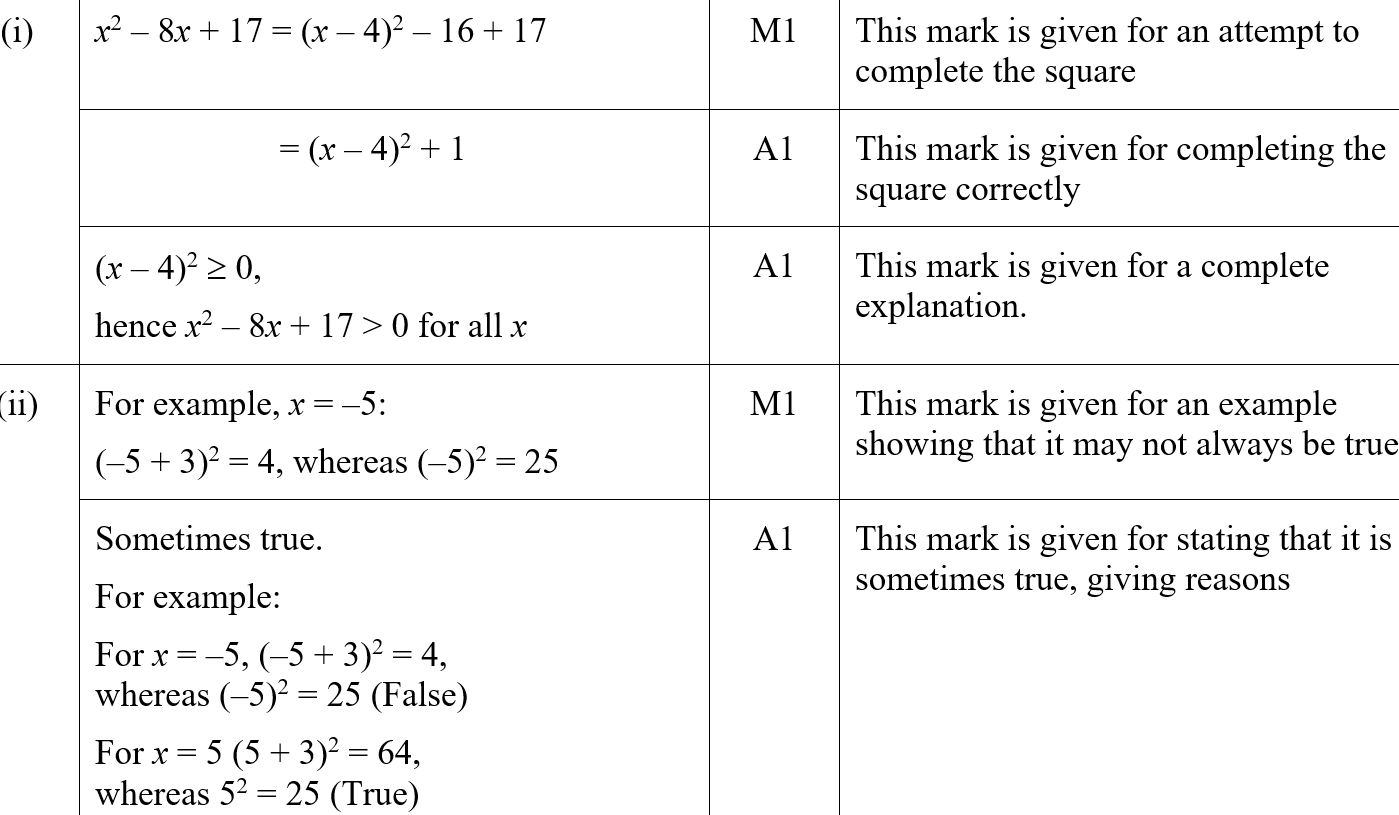 (ii) (SF)
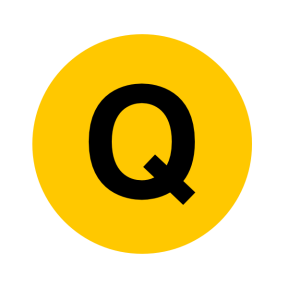 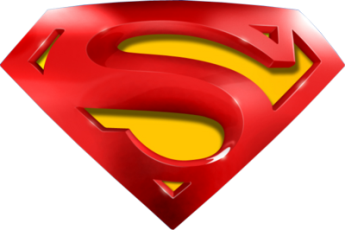 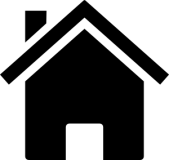 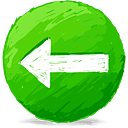 2018
(i) notes on completing the square method
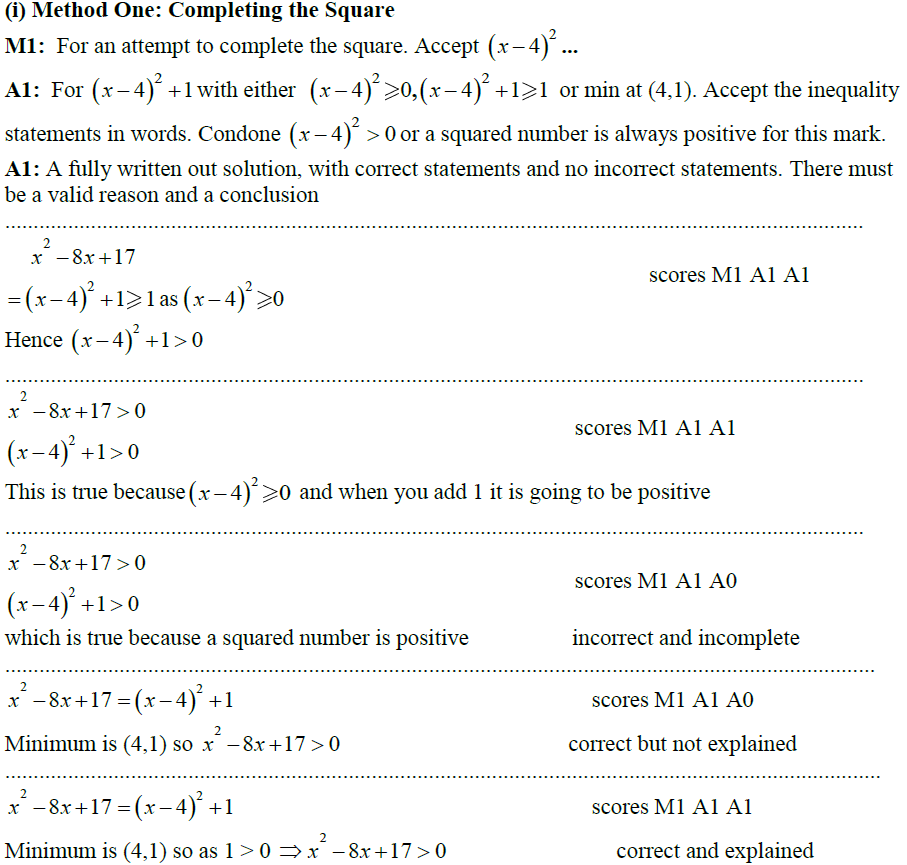 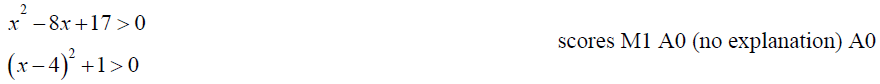 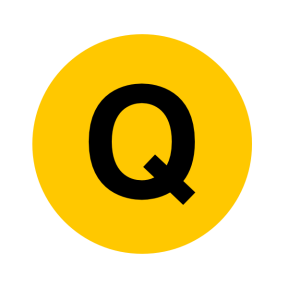 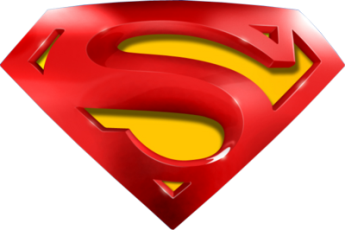 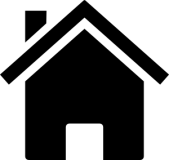 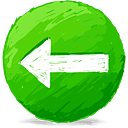 2018
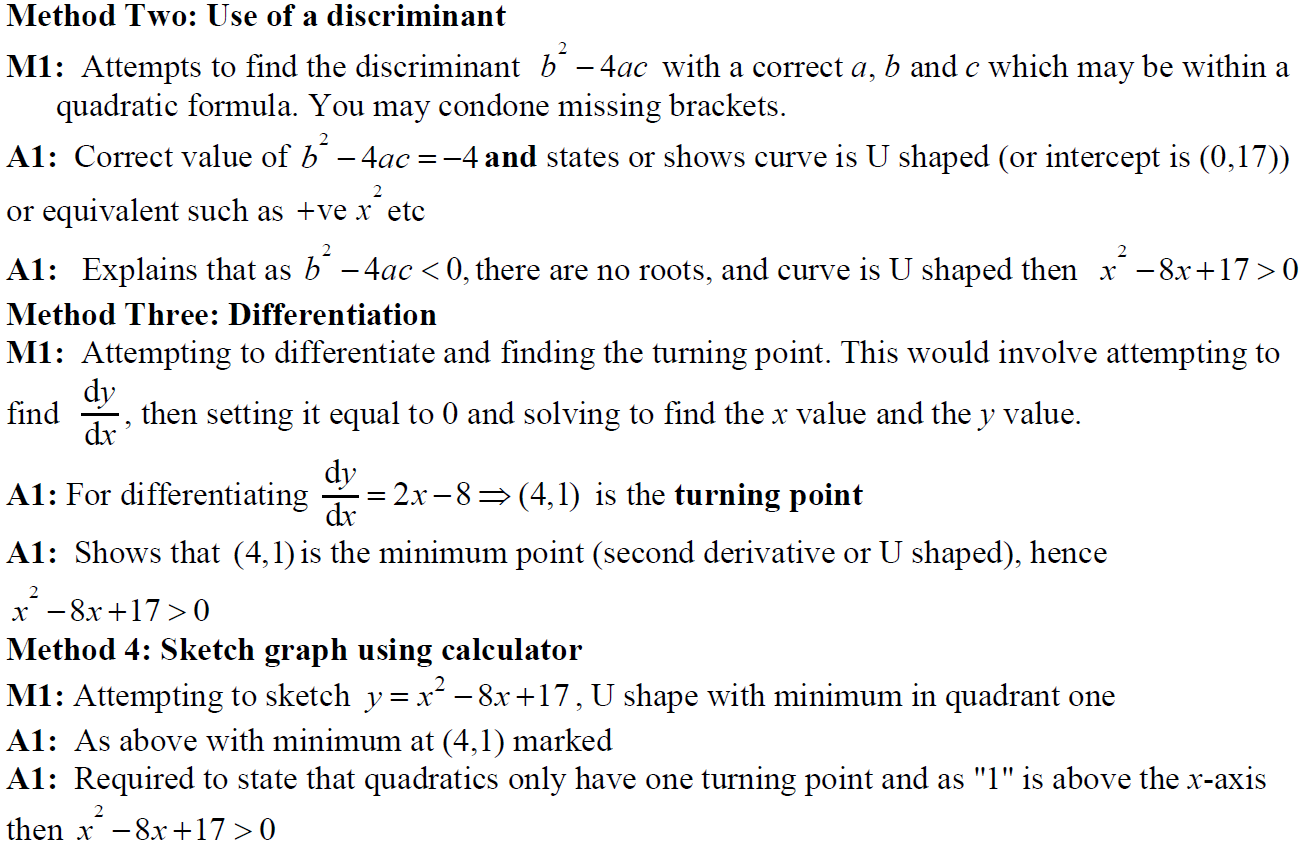 (i) notes on discriminant method
(i) notes on differentiation method
(i) notes on graph sketching method
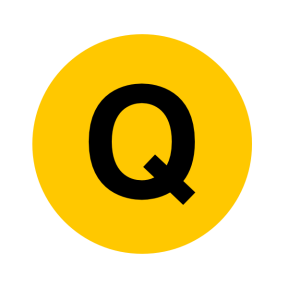 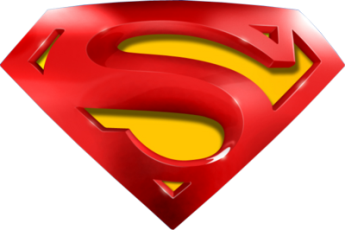 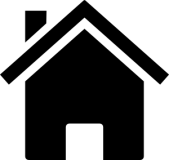 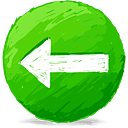 2018
(ii) notes on numerical approach
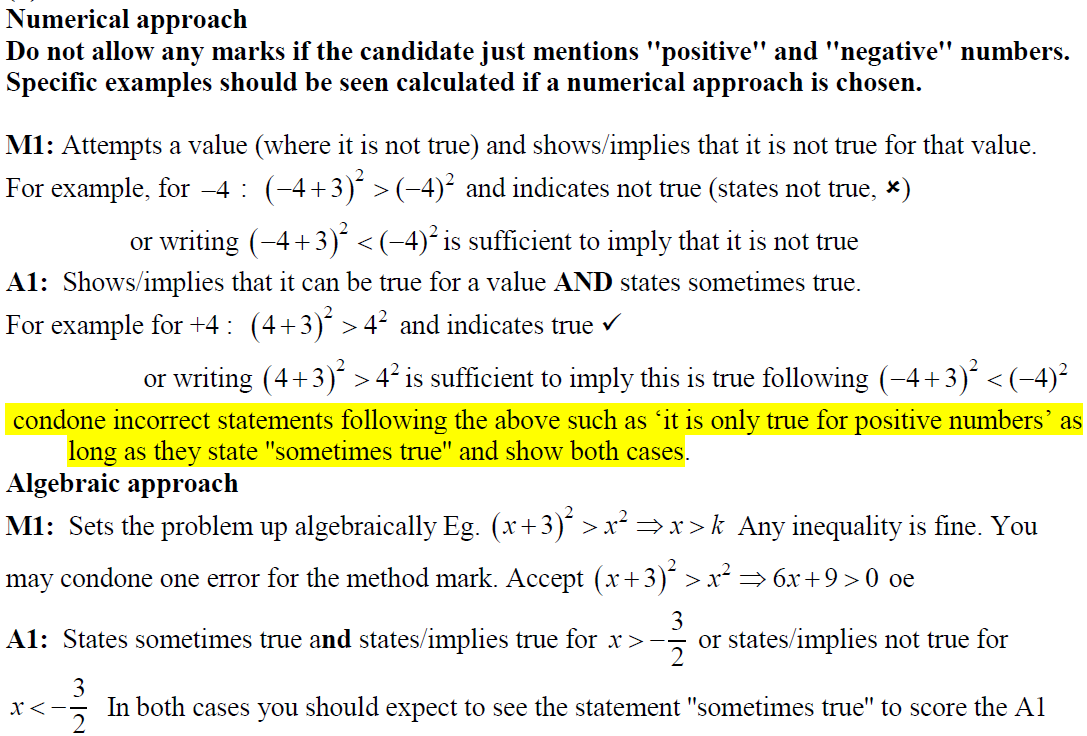 (ii) notes on algebraic approach
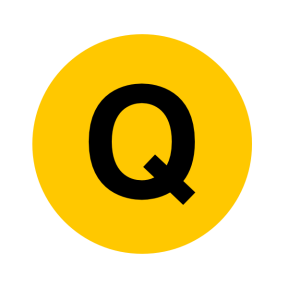 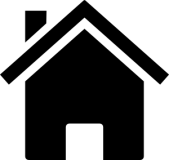 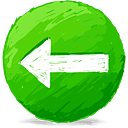 2018
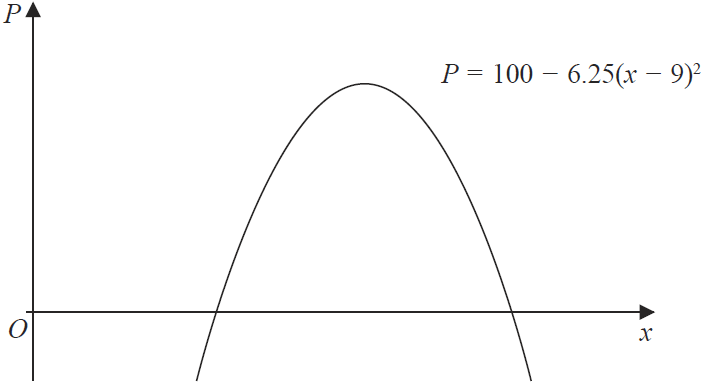 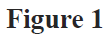 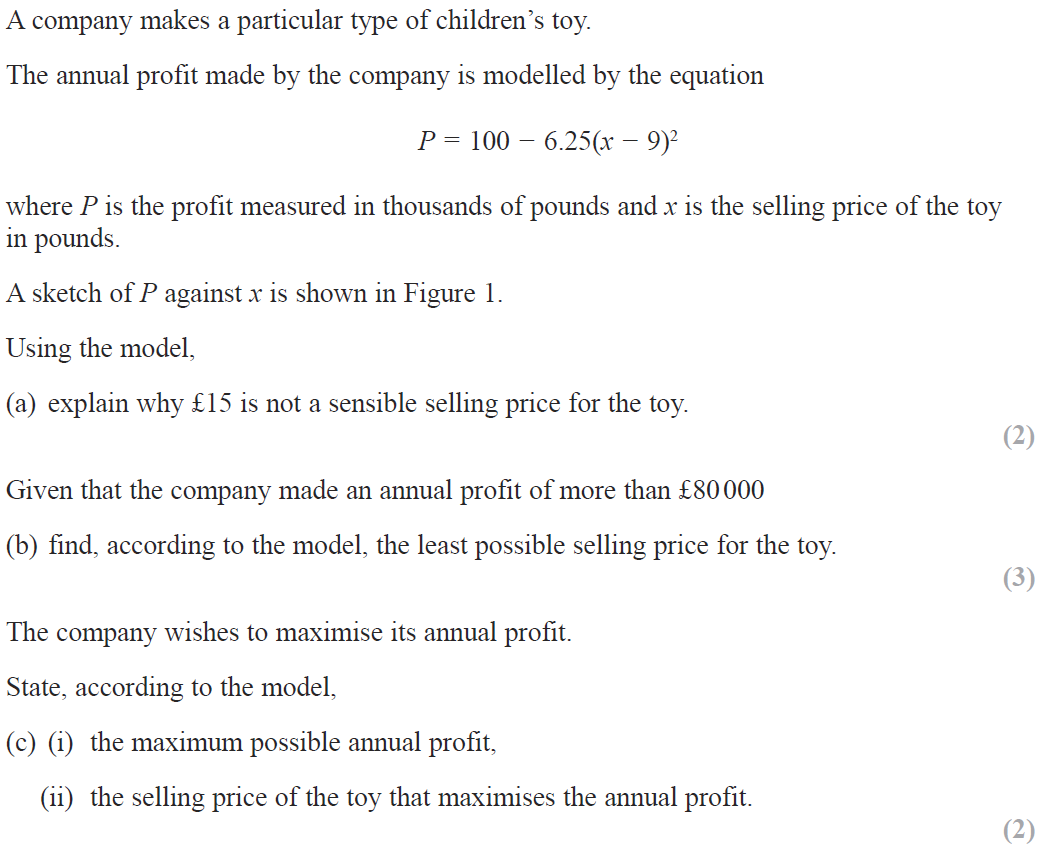 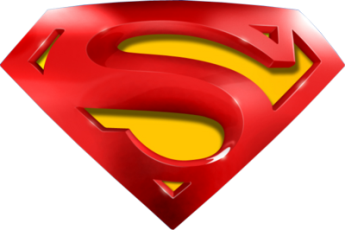 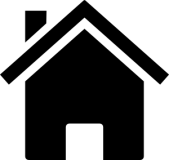 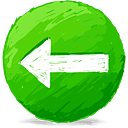 2018
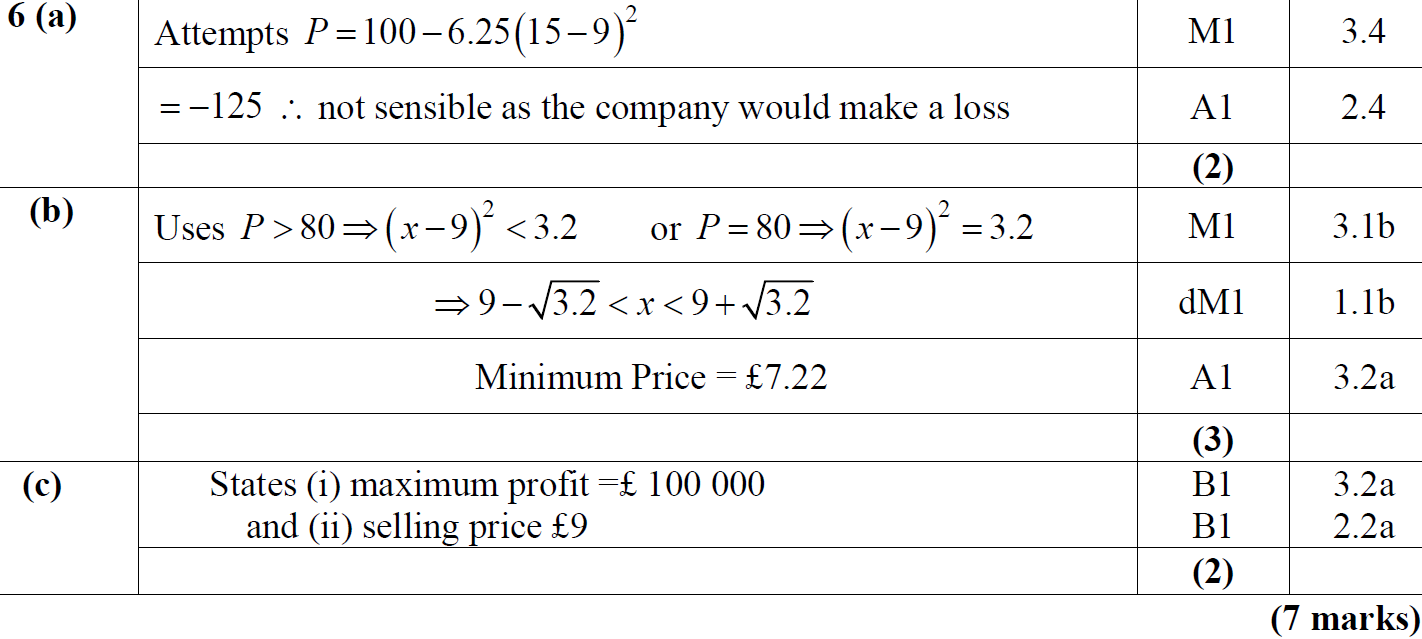 A
B
C
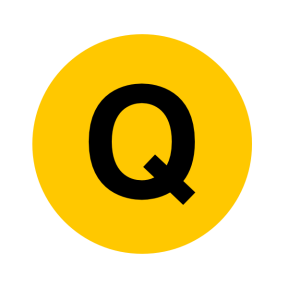 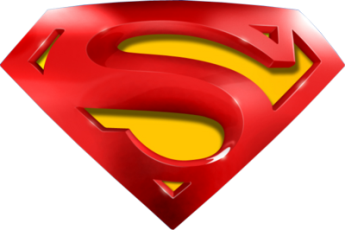 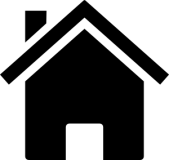 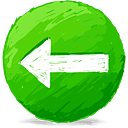 2018
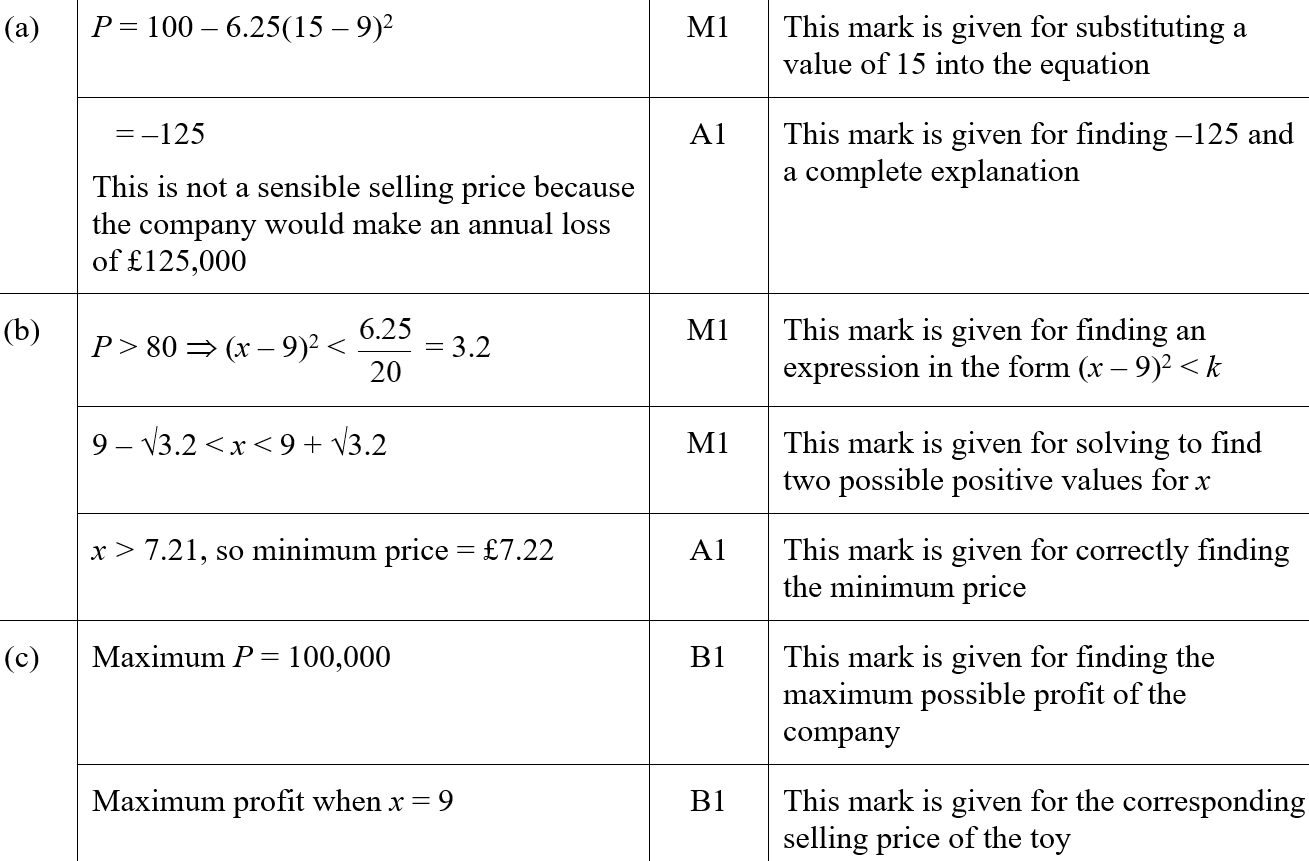 A
B
C
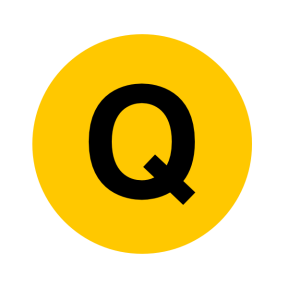 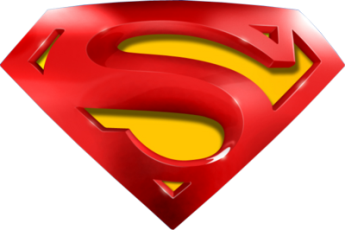 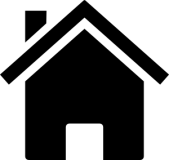 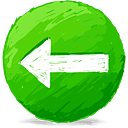 2018
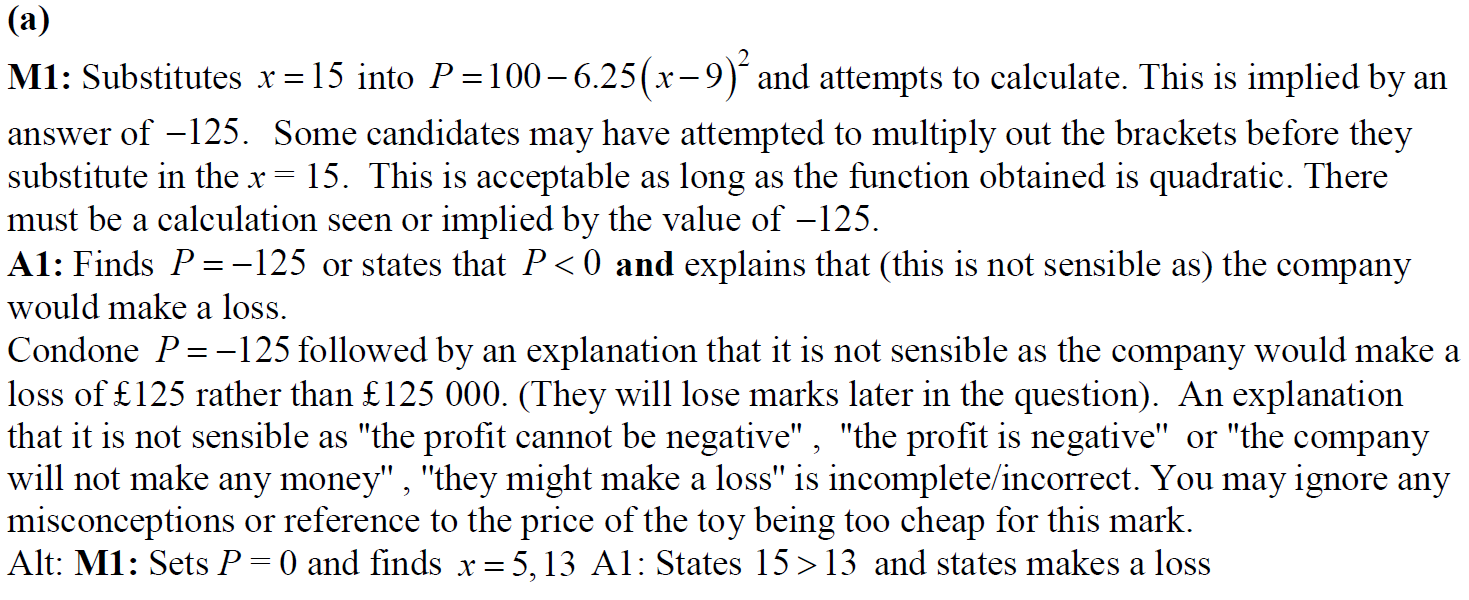 A notes
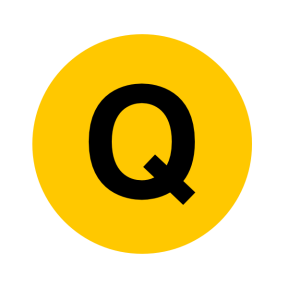 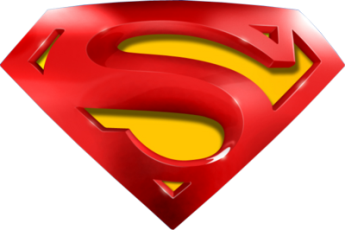 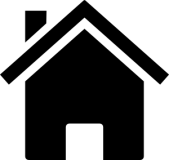 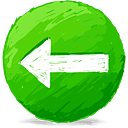 2018
B notes
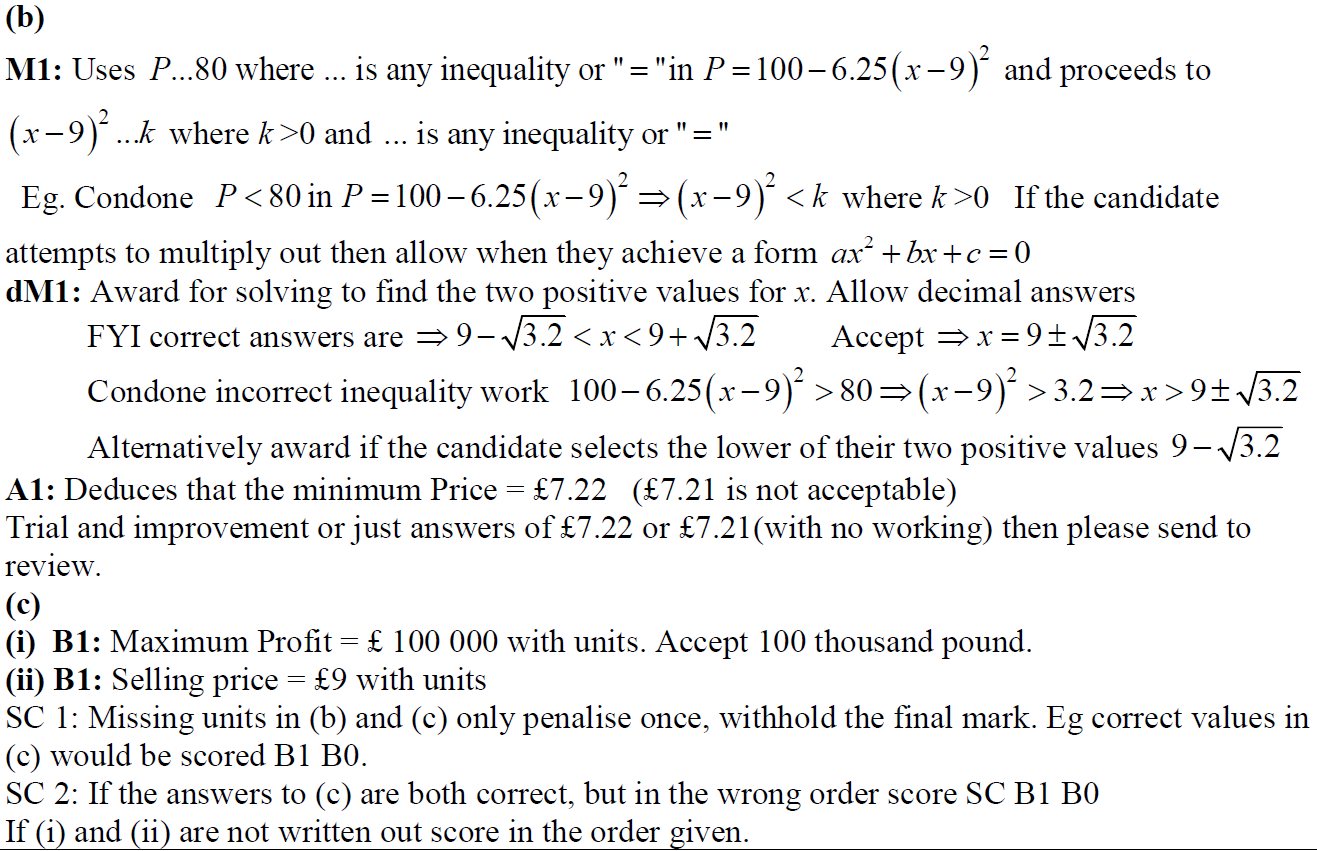 C (i) notes
C (ii) notes
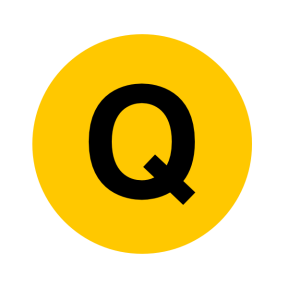 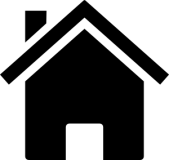 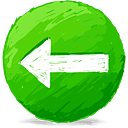 2018
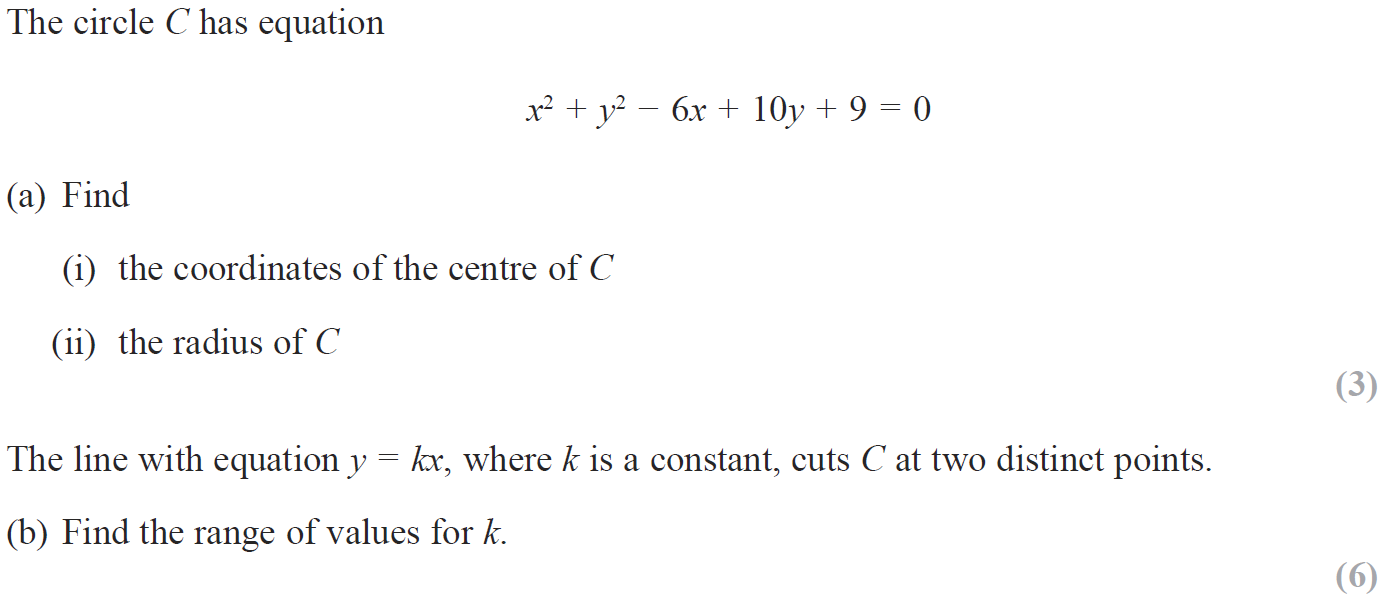 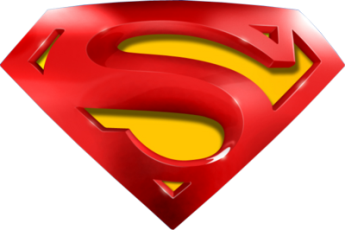 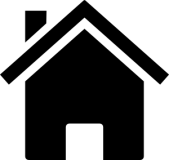 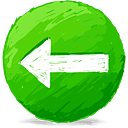 2018
A
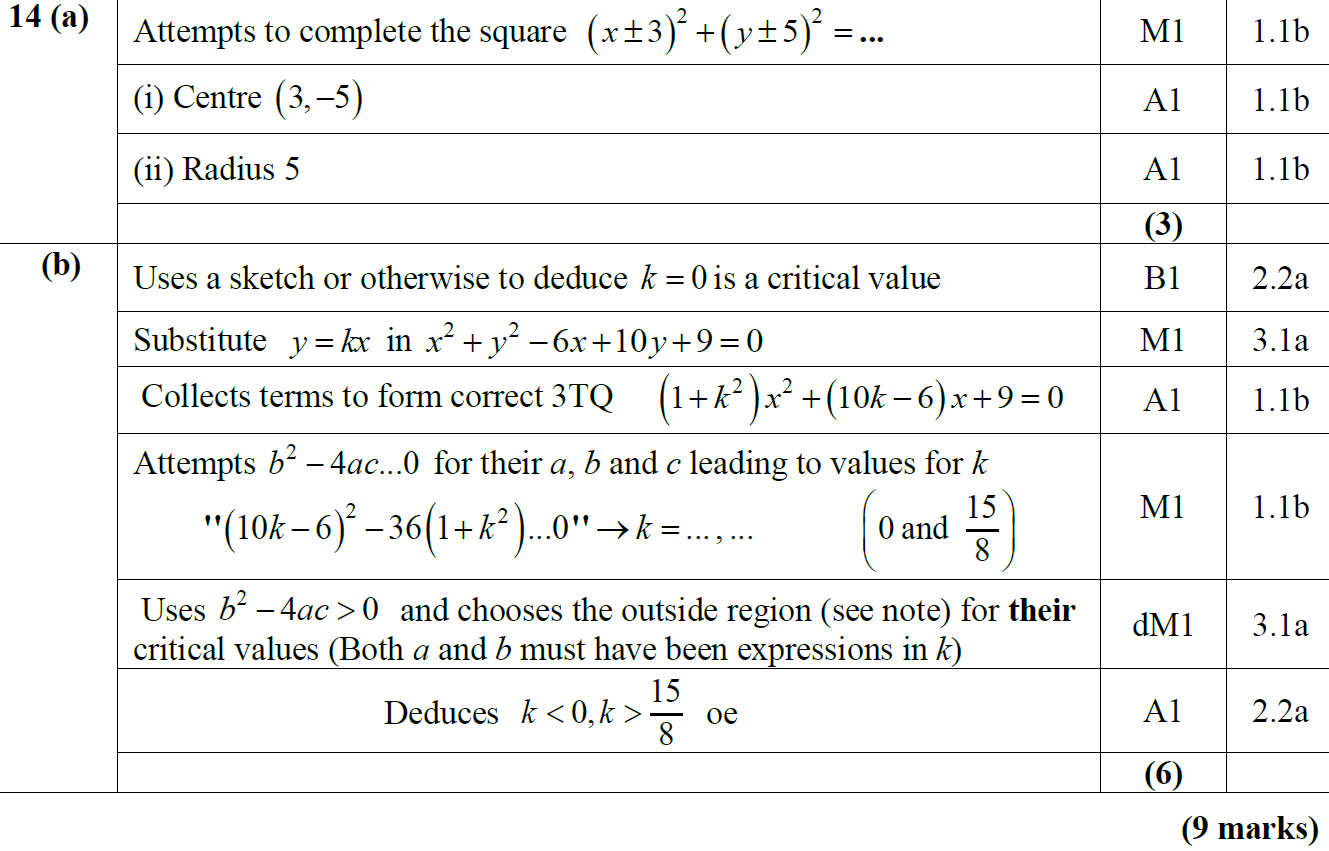 B
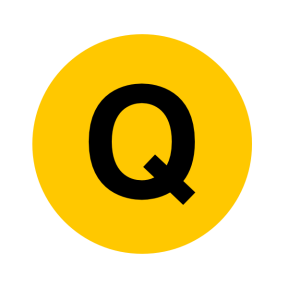 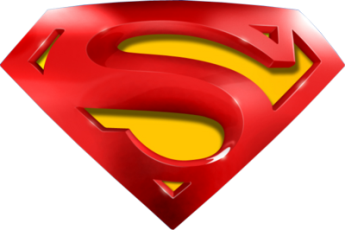 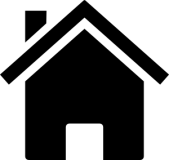 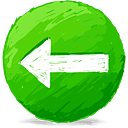 2018
B Alternative
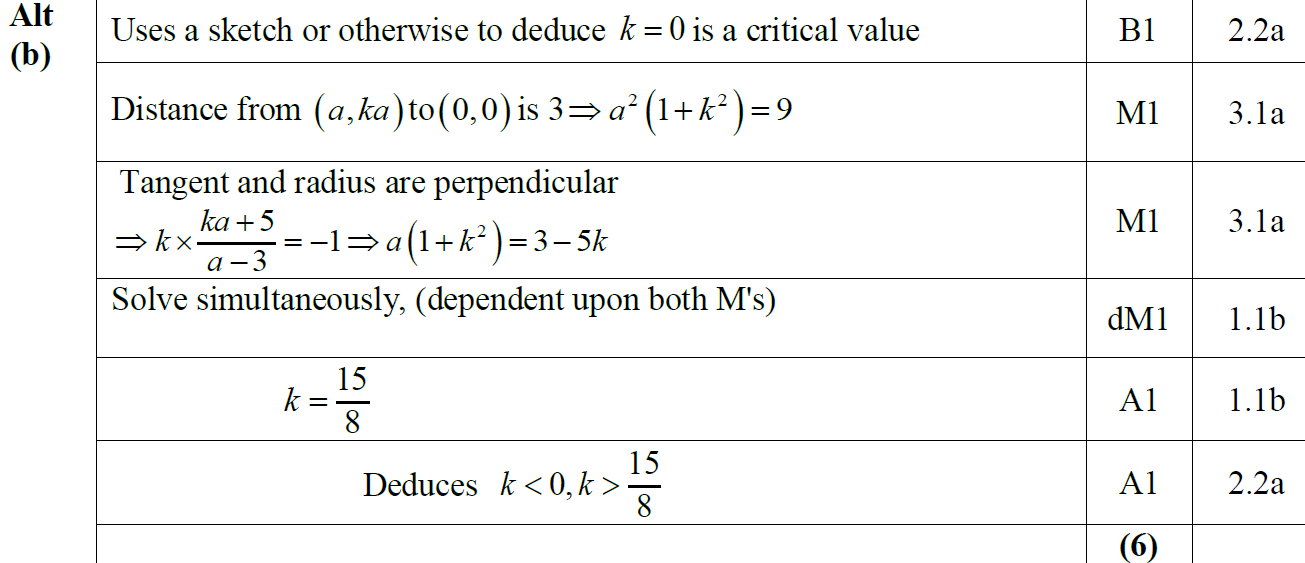 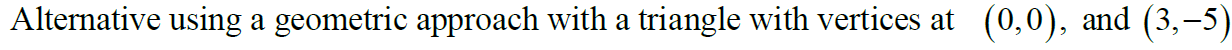 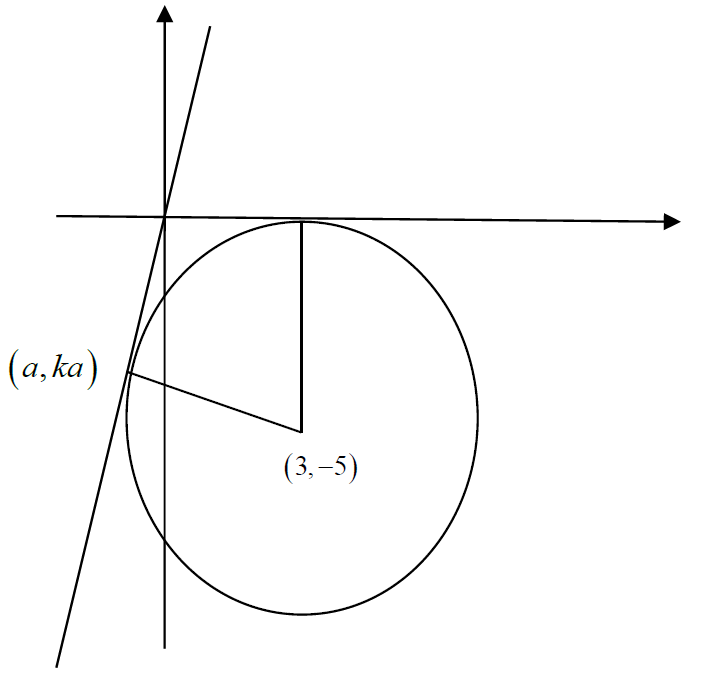 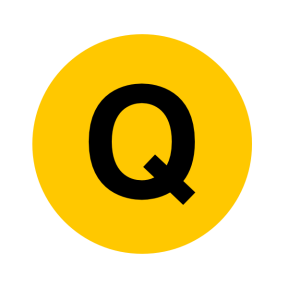 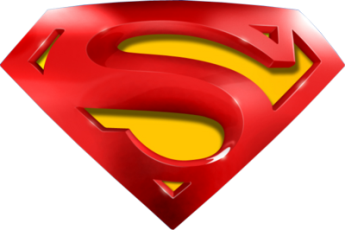 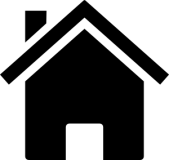 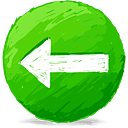 2018
A (i) (SF)
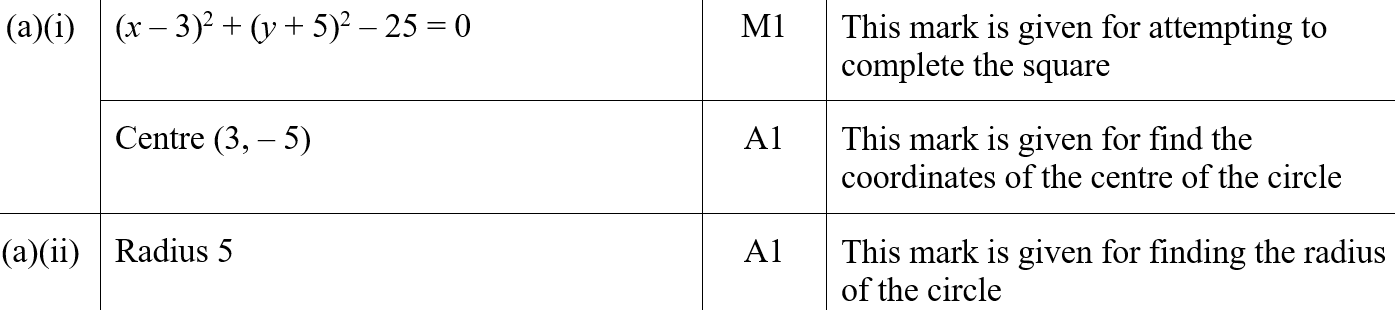 A  (ii) (SF)
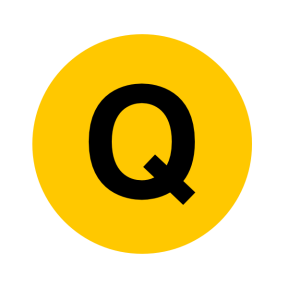 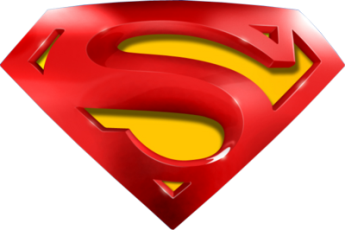 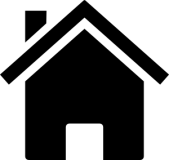 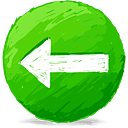 2018
B  (SF)
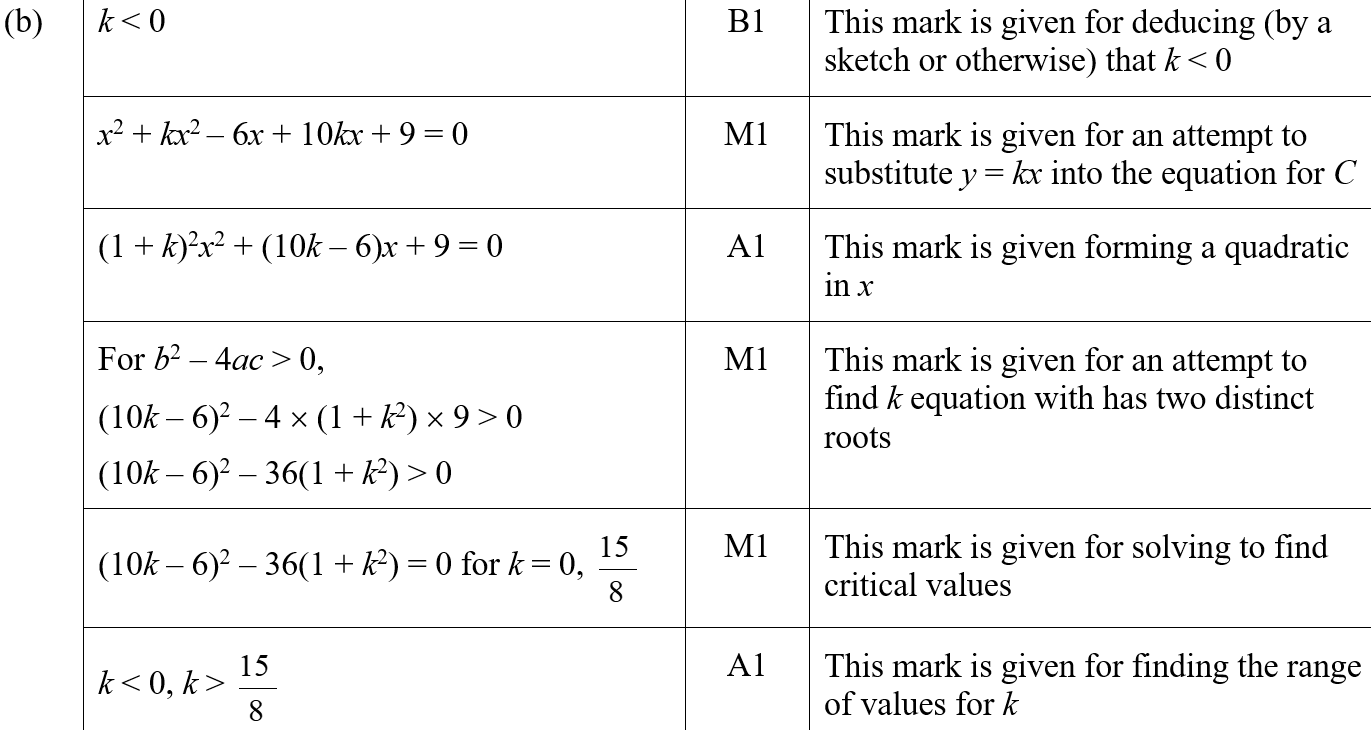 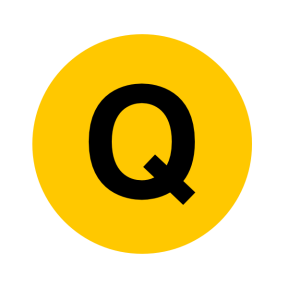 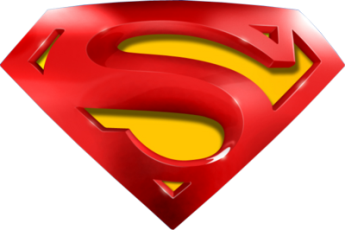 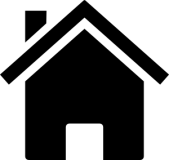 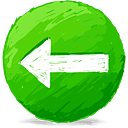 2018
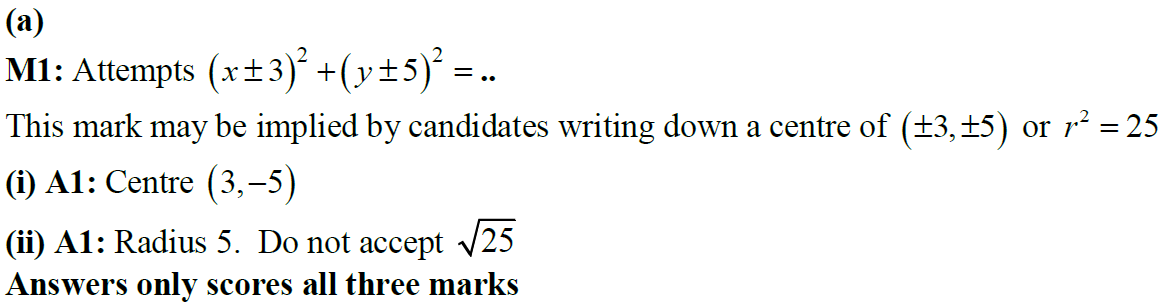 A notes
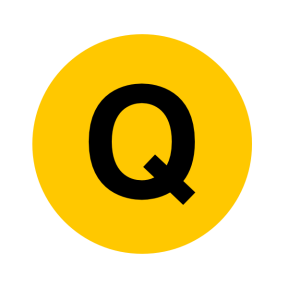 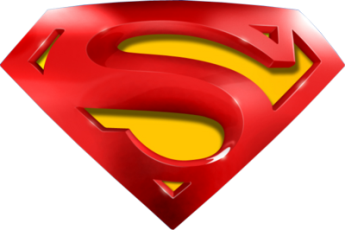 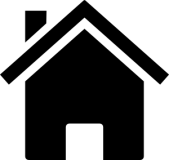 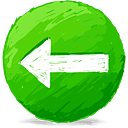 2018
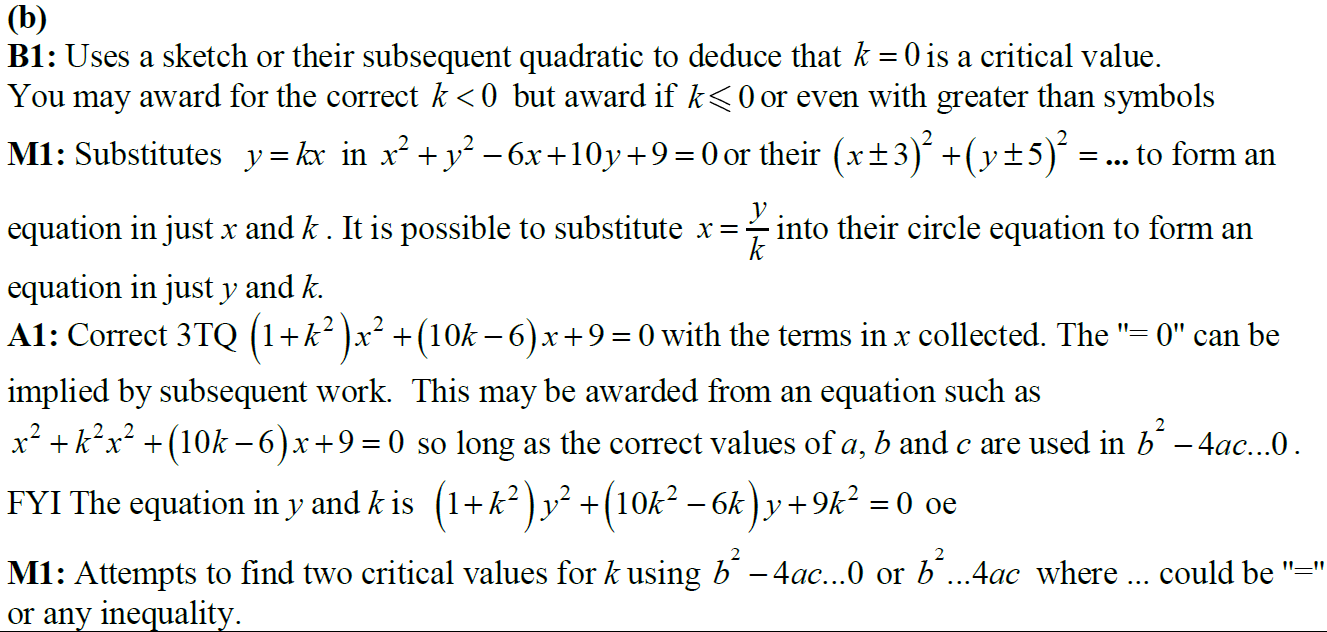 B  notes
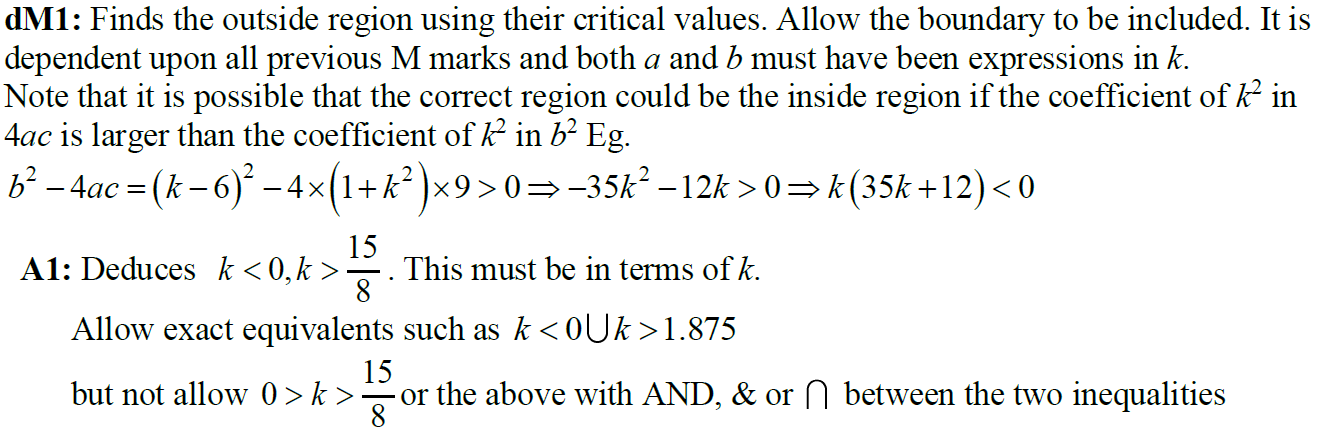 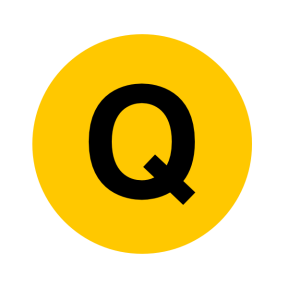 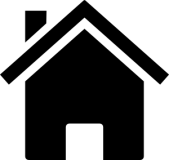 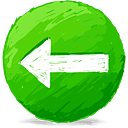 New Spec Q’s
Old Spec Logs and Exponentials
May 2006
Jan 2010
May 2013
Jan 2007
June 2010
May 2014
May 2007
Jan 2011
May 2015
Jan 2008
May 2011
May 2016
June 2008
Jan 2012
May 2017 (i)
Jan 2009
May 2012
May 2017 (ii)
June 2009
Jan 2013
May 2018
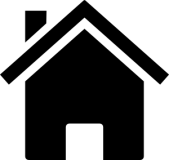 May 2006
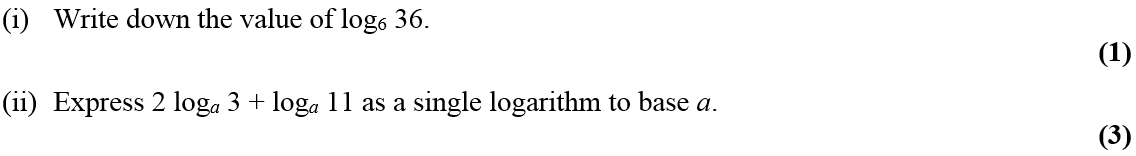 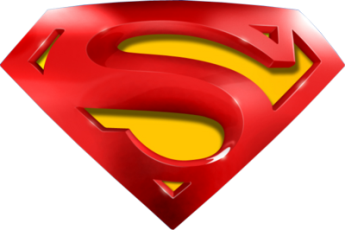 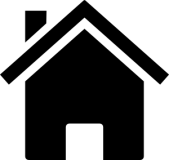 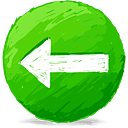 May 2006
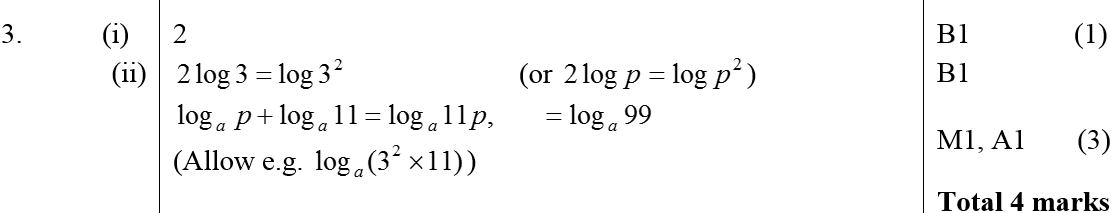 i
ii
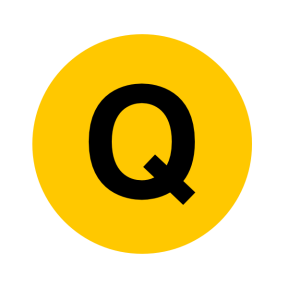 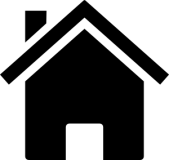 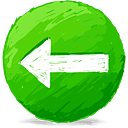 Jan 2007
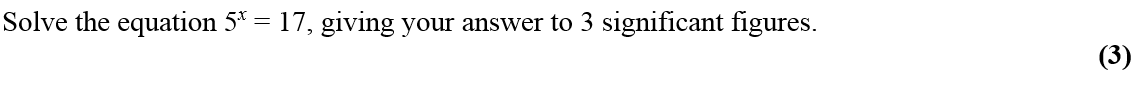 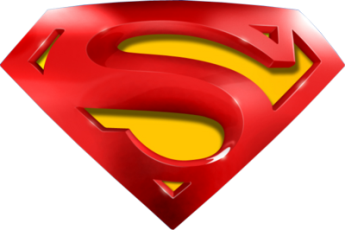 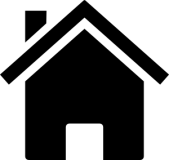 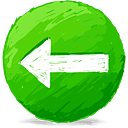 Jan 2007
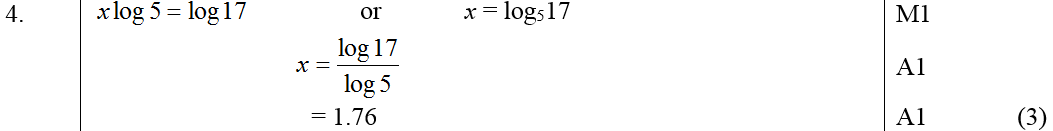 A
Notes
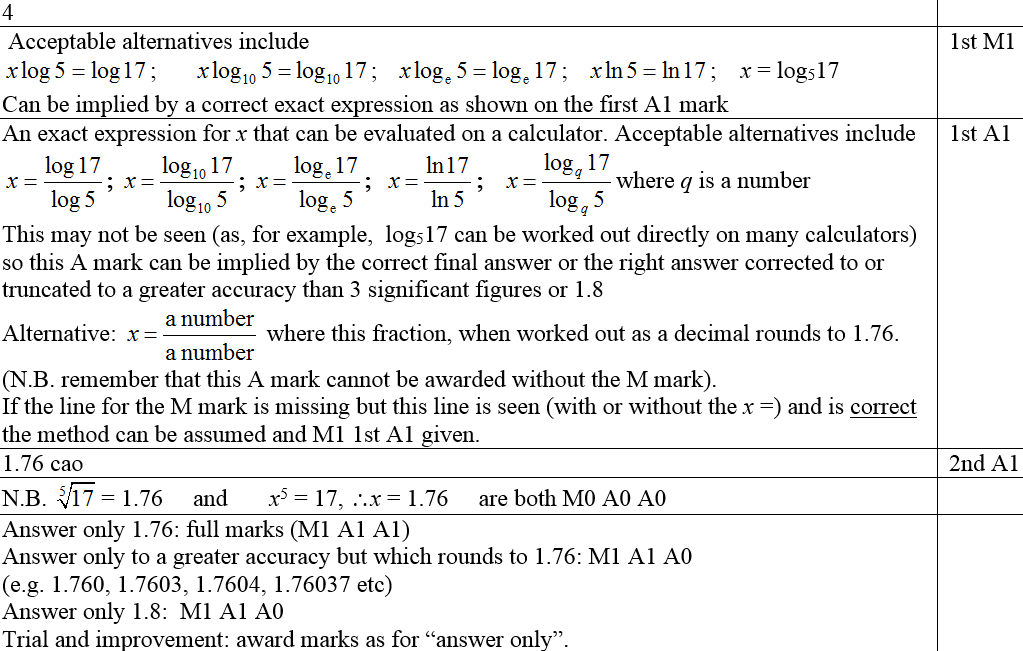 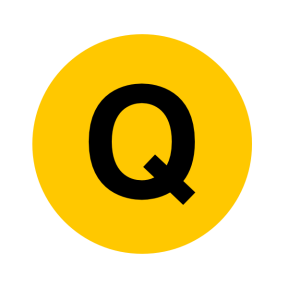 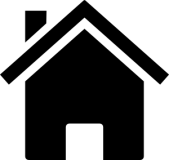 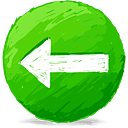 Possible Ans
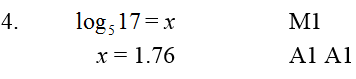 May 2007
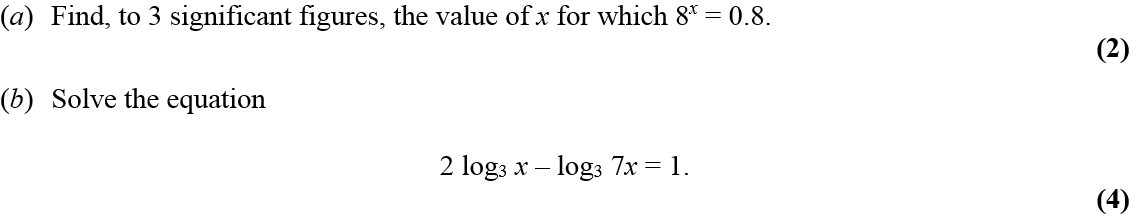 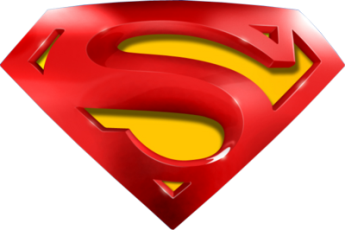 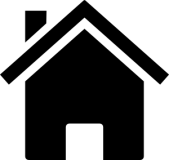 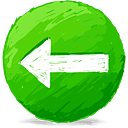 May 2007
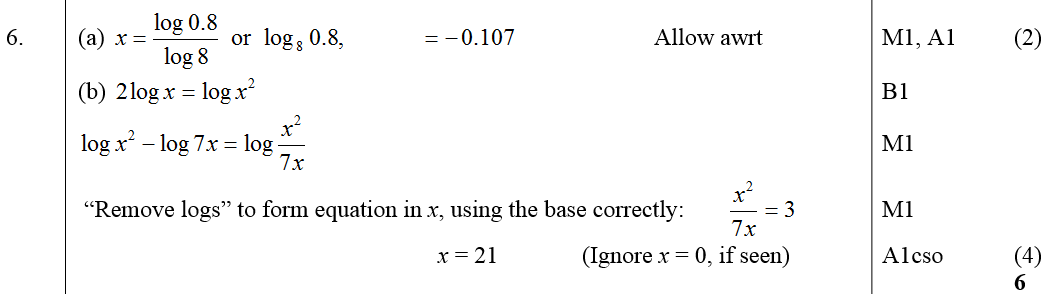 A
B
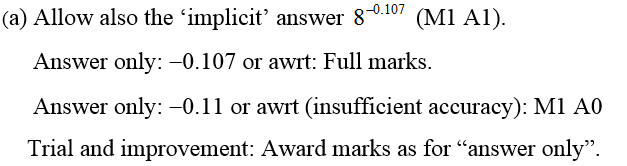 A notes
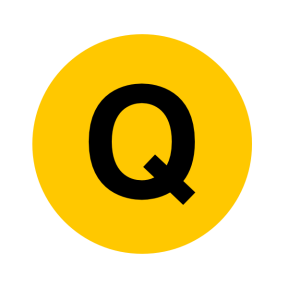 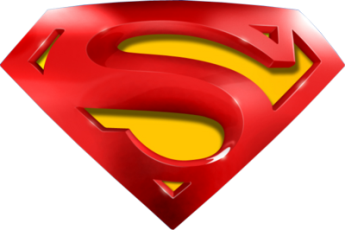 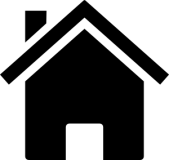 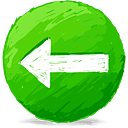 May 2007
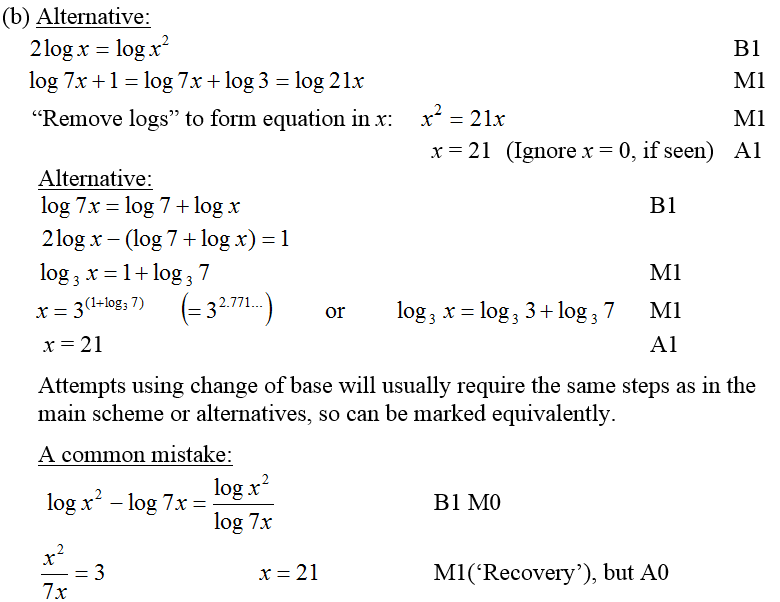 B notes
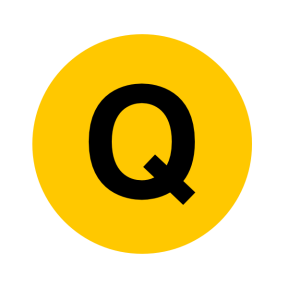 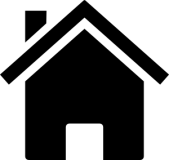 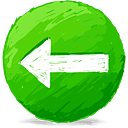 Jan 2008
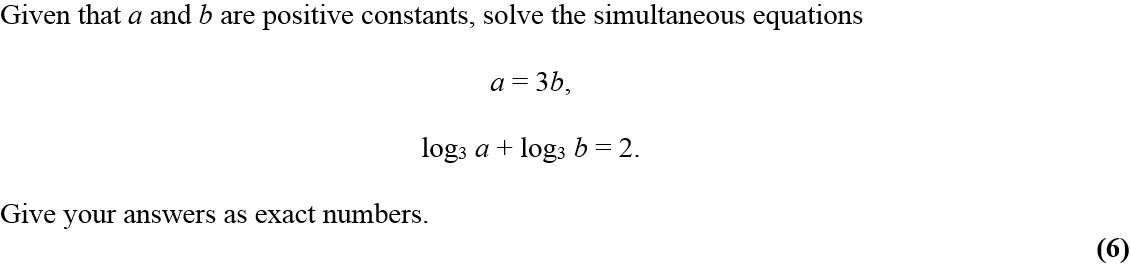 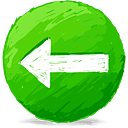 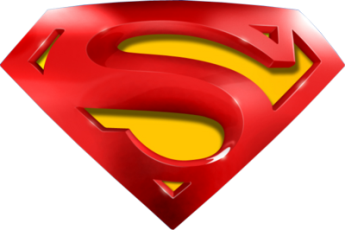 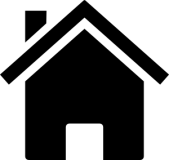 Jan 2008
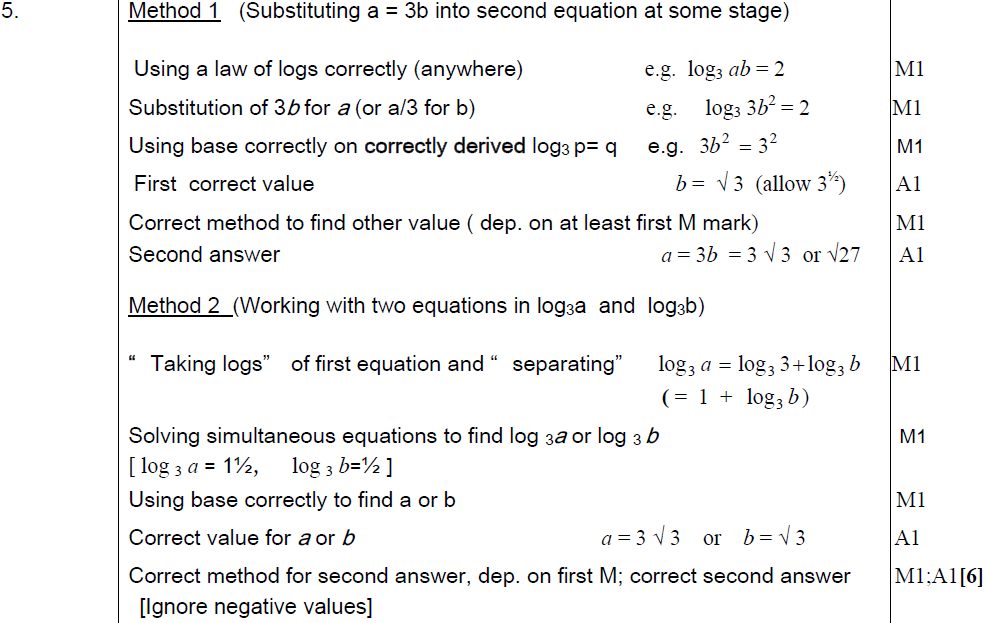 Method 1
Method 2
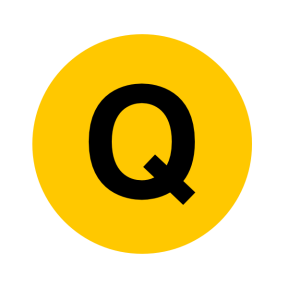 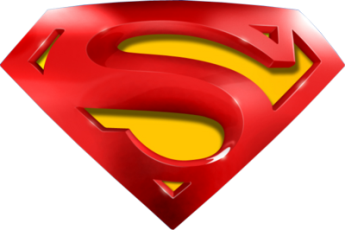 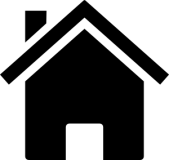 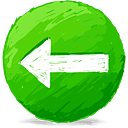 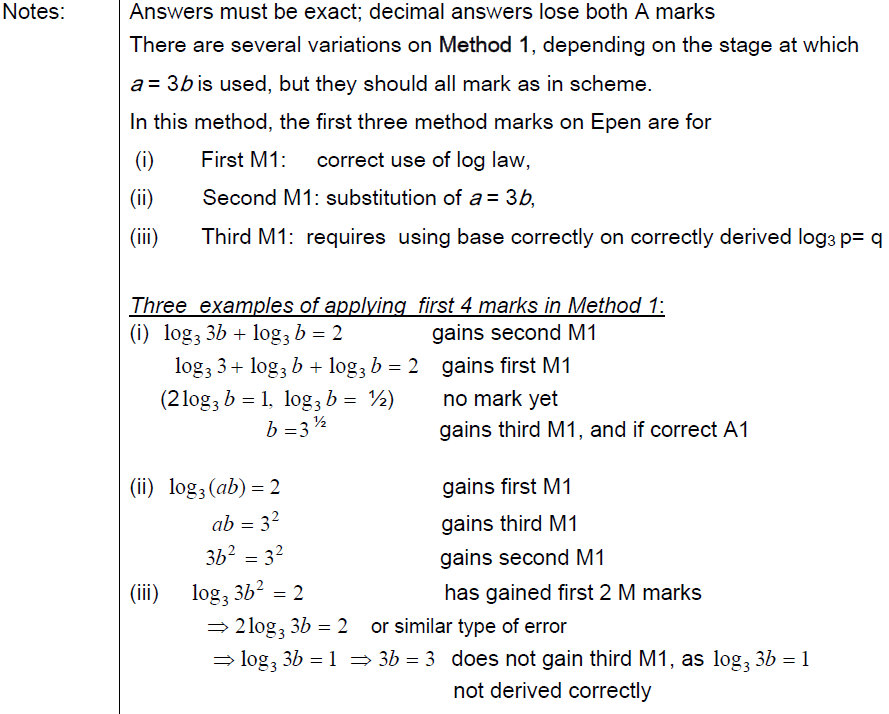 Notes
Jan 2008
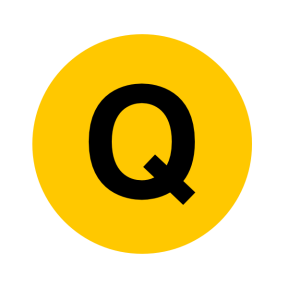 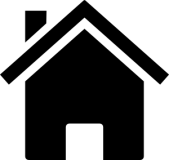 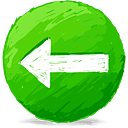 June 2008
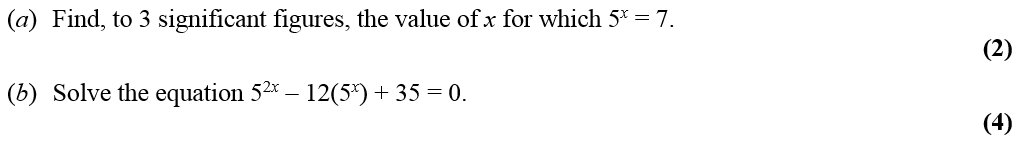 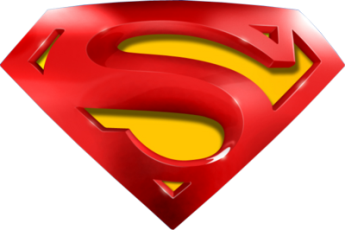 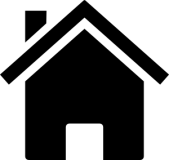 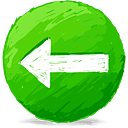 June 2008
A
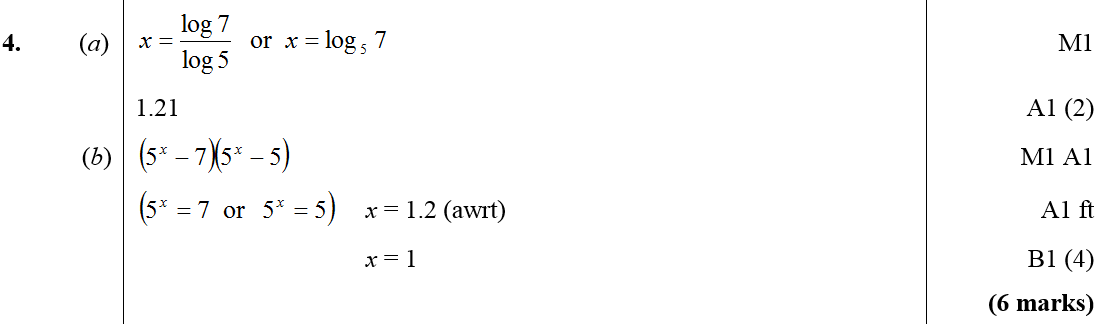 B
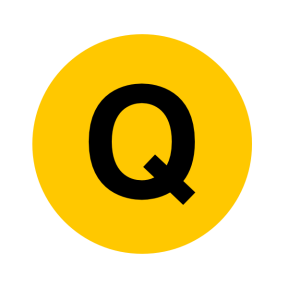 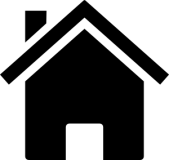 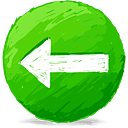 Jan 2009
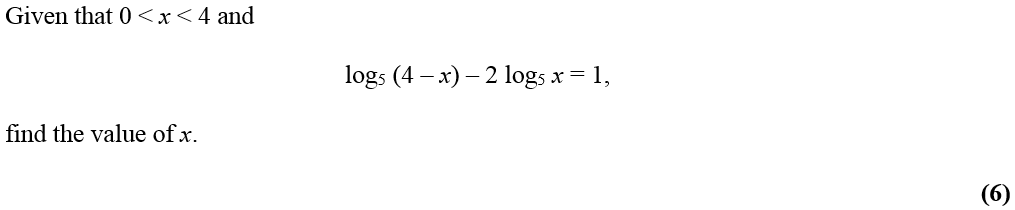 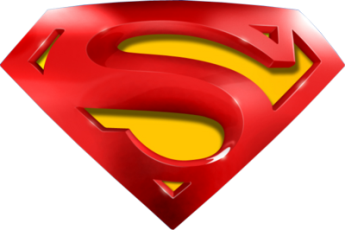 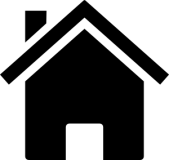 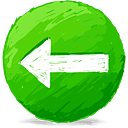 Jan 2009
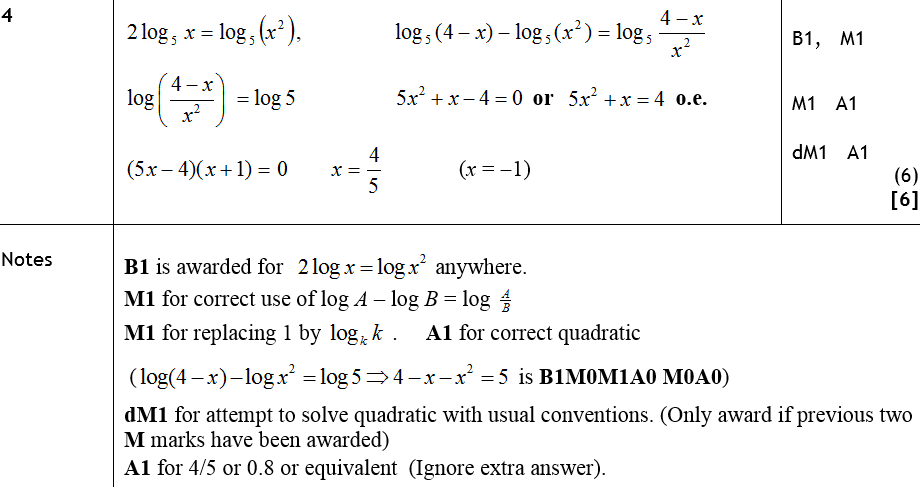 A
Notes
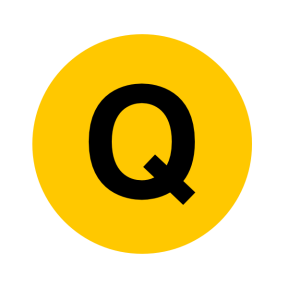 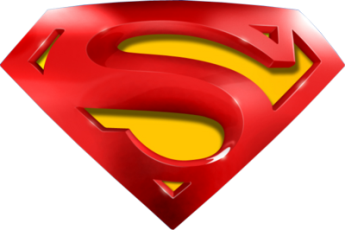 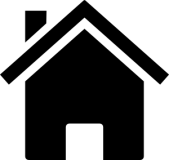 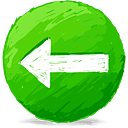 Jan 2009
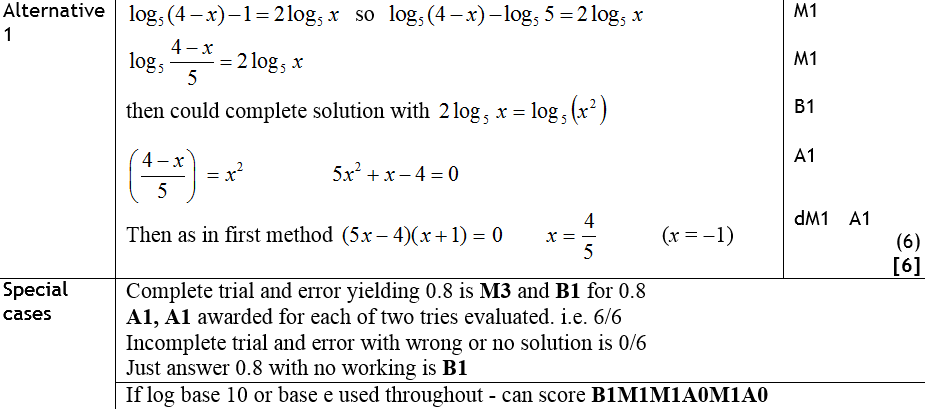 Alternative Methods
Special Cases
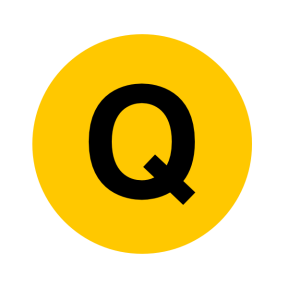 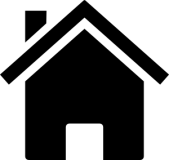 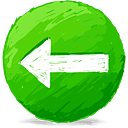 June 2009
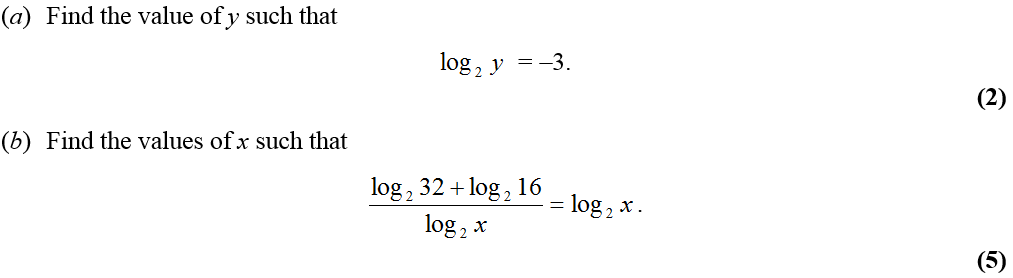 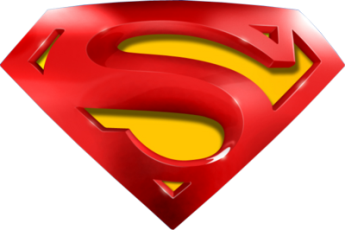 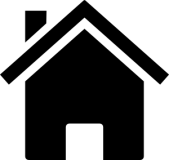 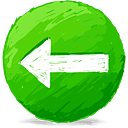 June 2009
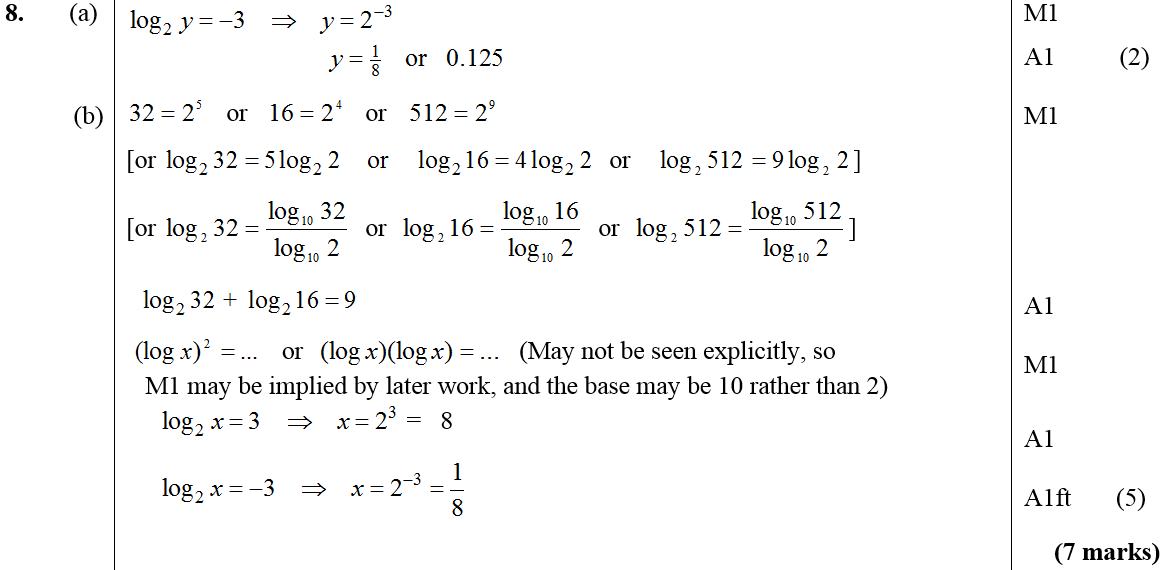 A
B
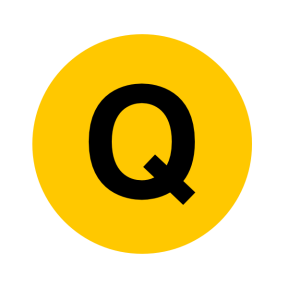 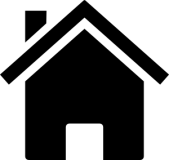 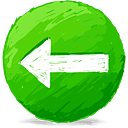 Jan 2010
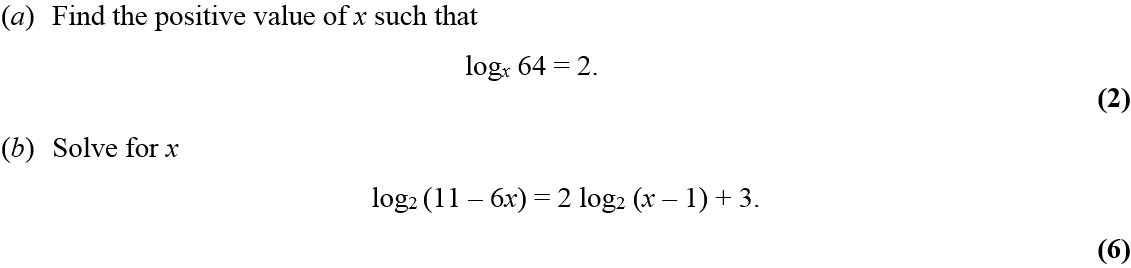 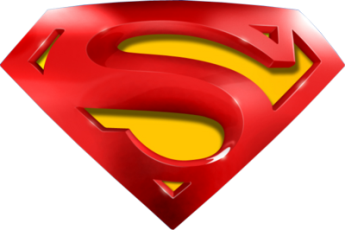 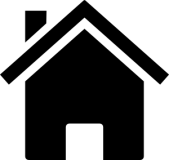 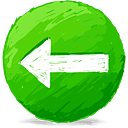 Jan 2010
A
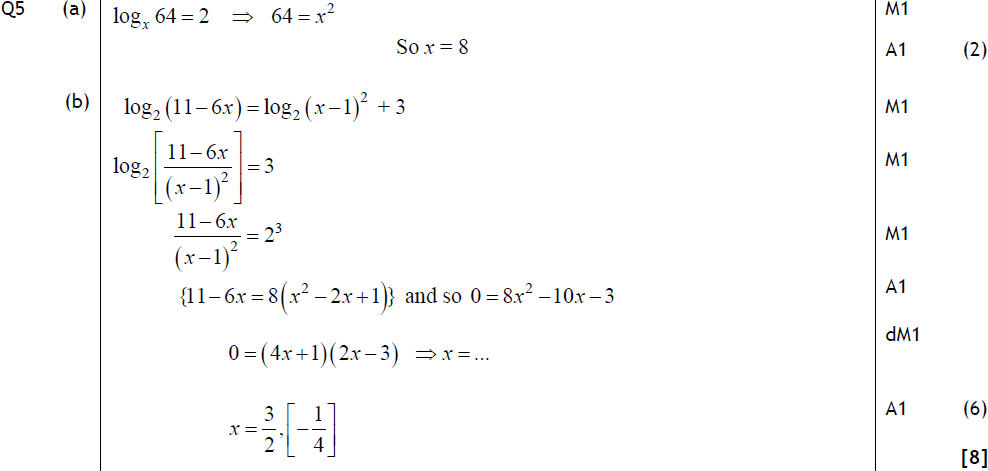 B
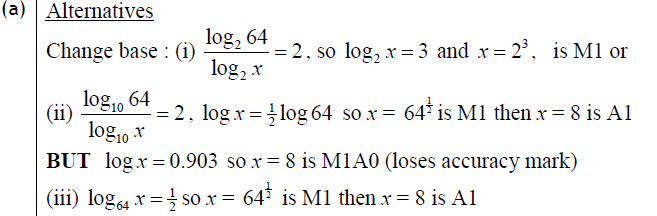 Alternative A
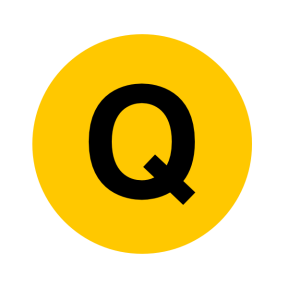 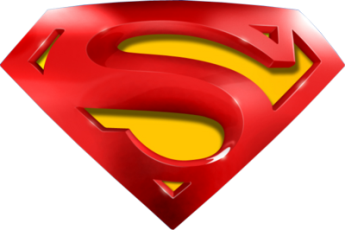 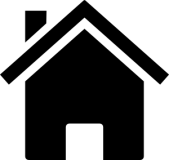 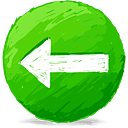 Jan 2010
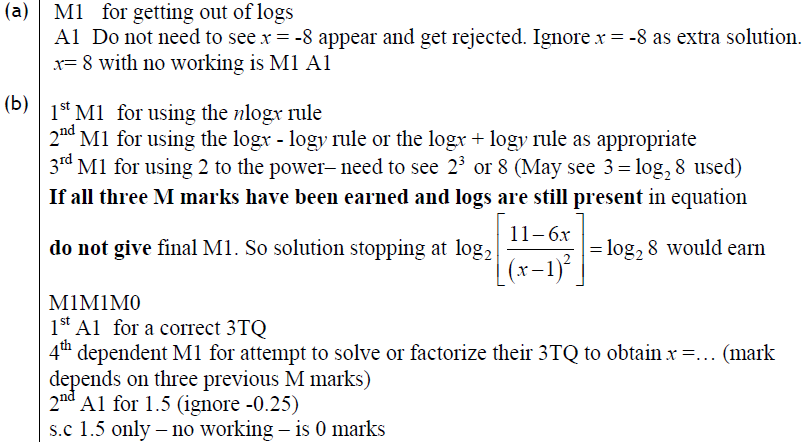 A
B
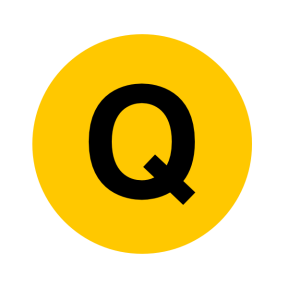 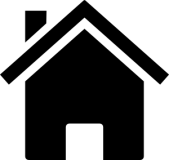 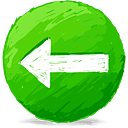 June 2010
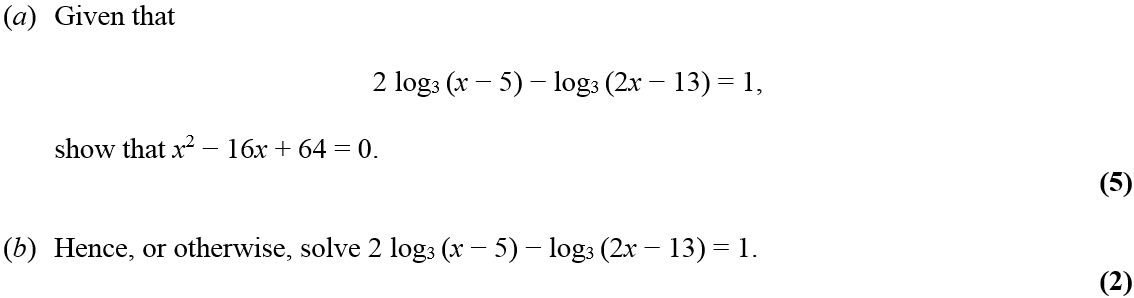 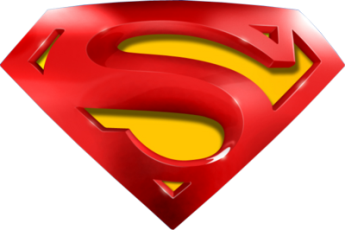 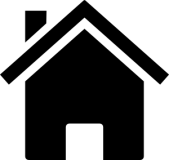 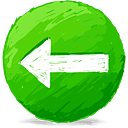 June 2010
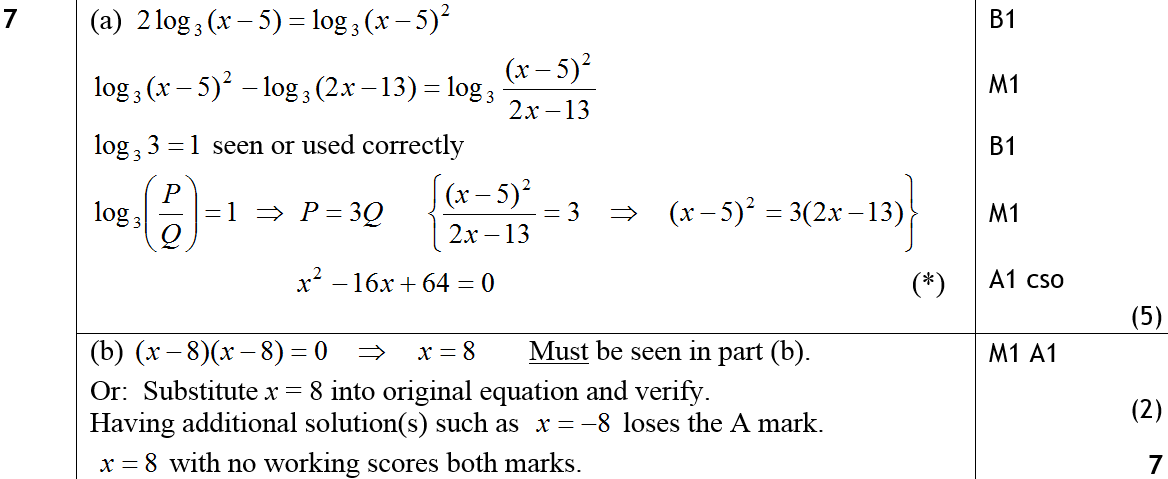 A
B
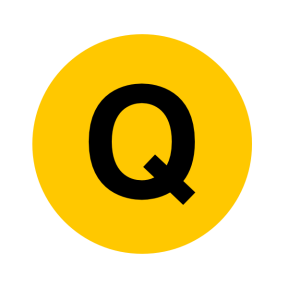 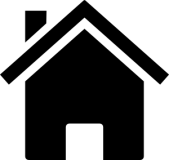 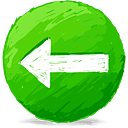 Jan 2011
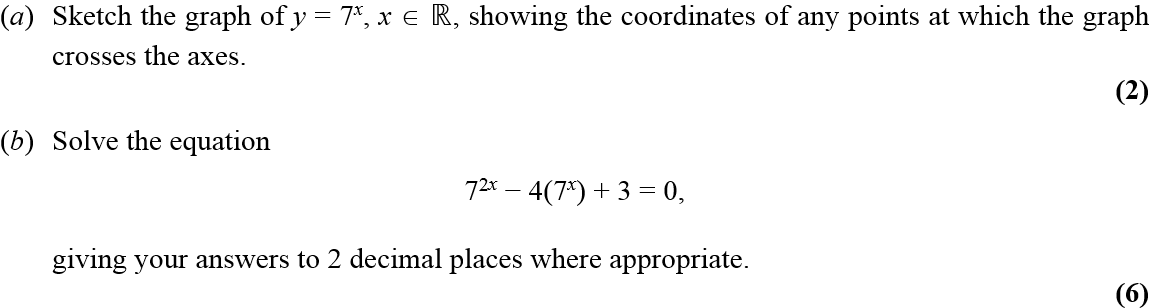 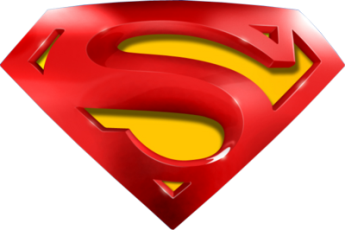 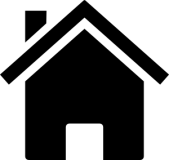 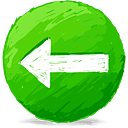 Jan 2011
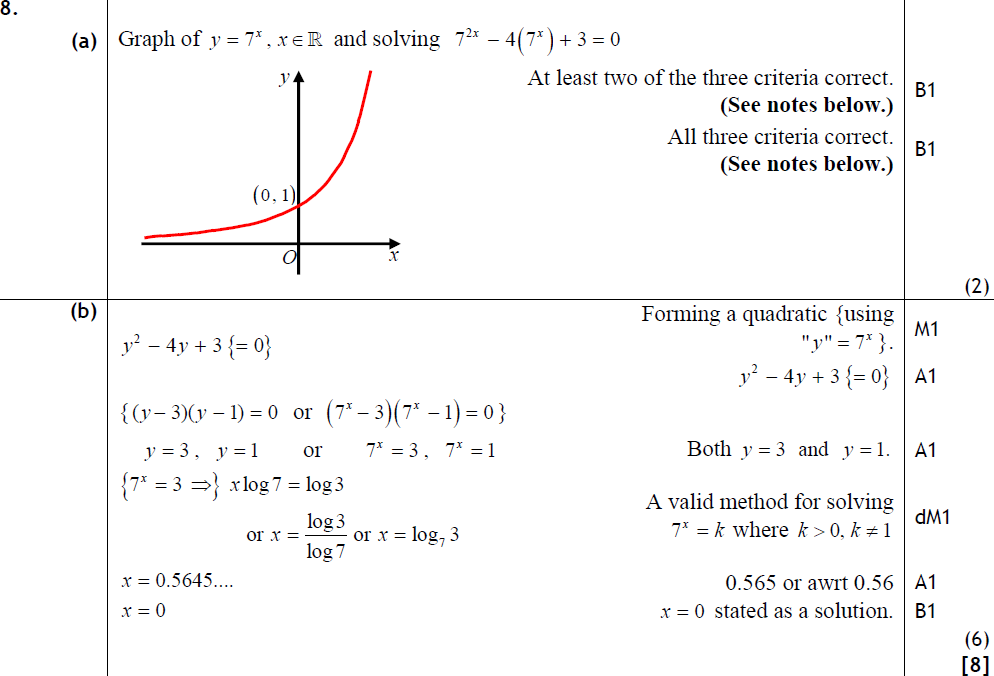 A
B
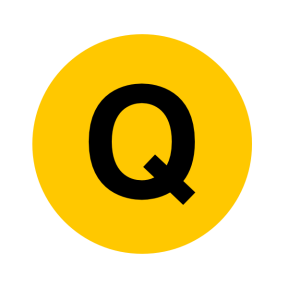 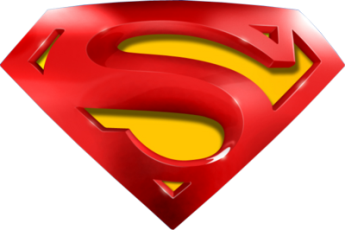 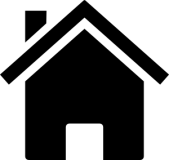 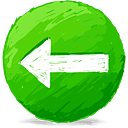 Jan 2011
A
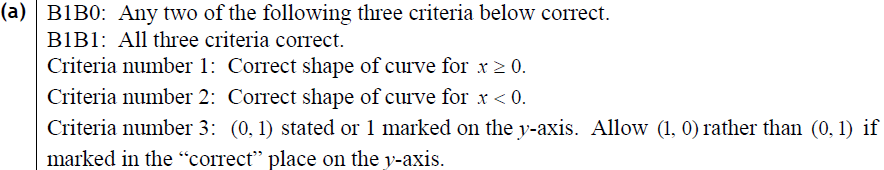 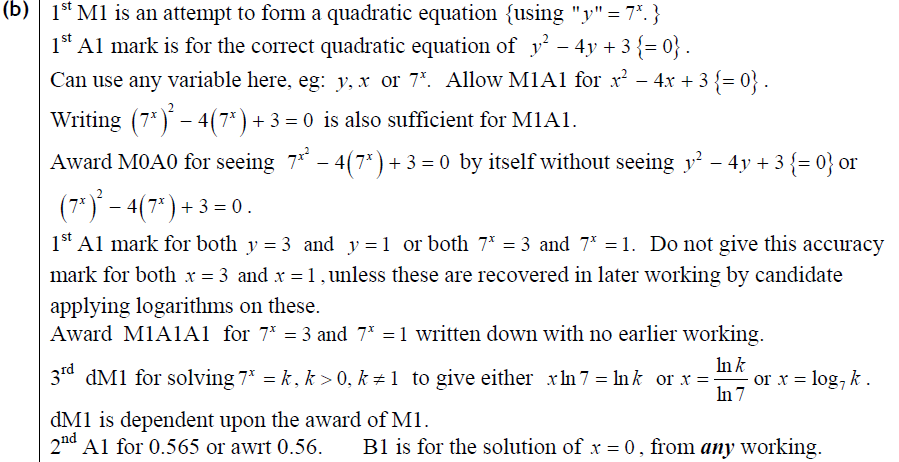 B
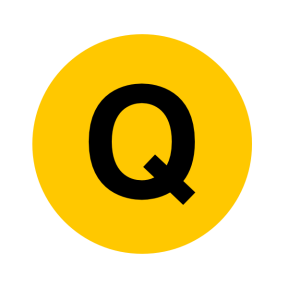 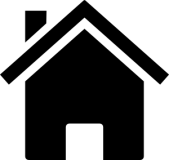 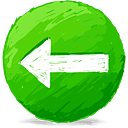 May 2011
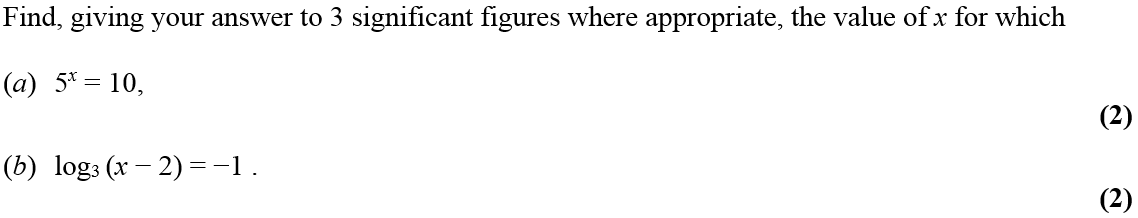 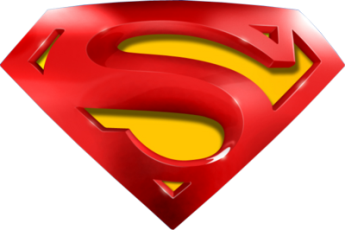 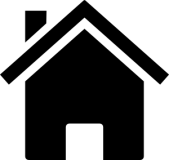 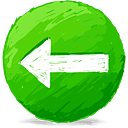 May 2011
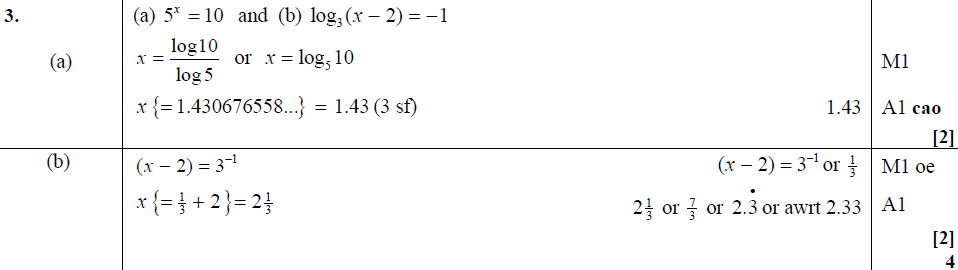 A
B
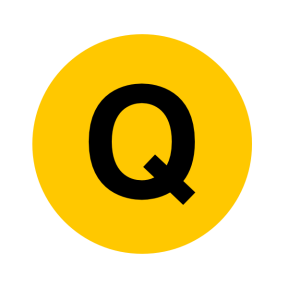 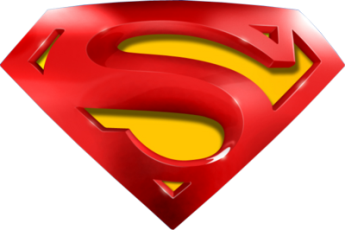 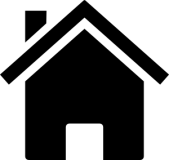 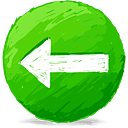 May 2011
A
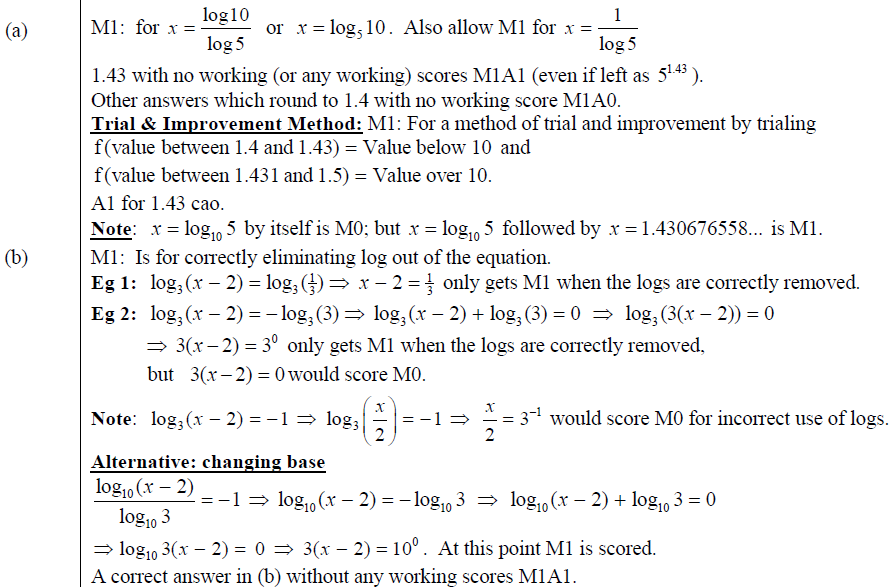 B
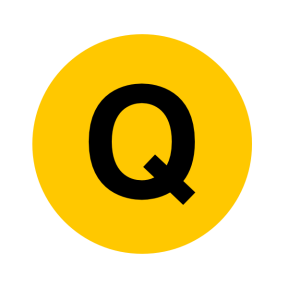 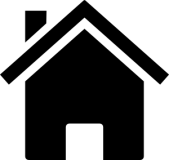 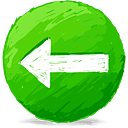 Jan 2012
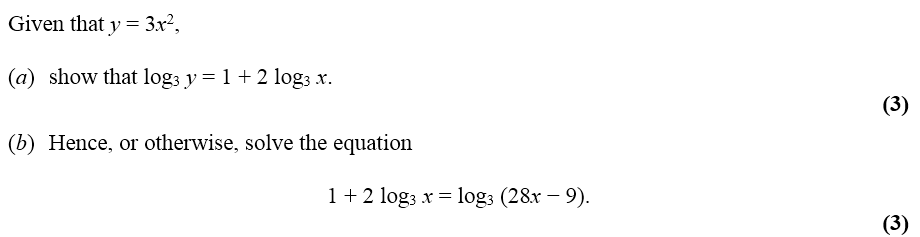 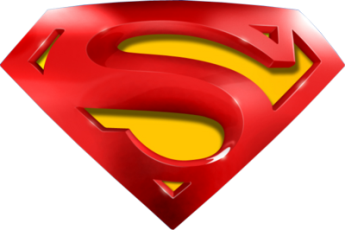 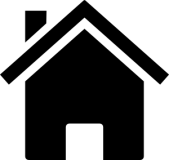 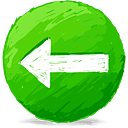 Jan 2012
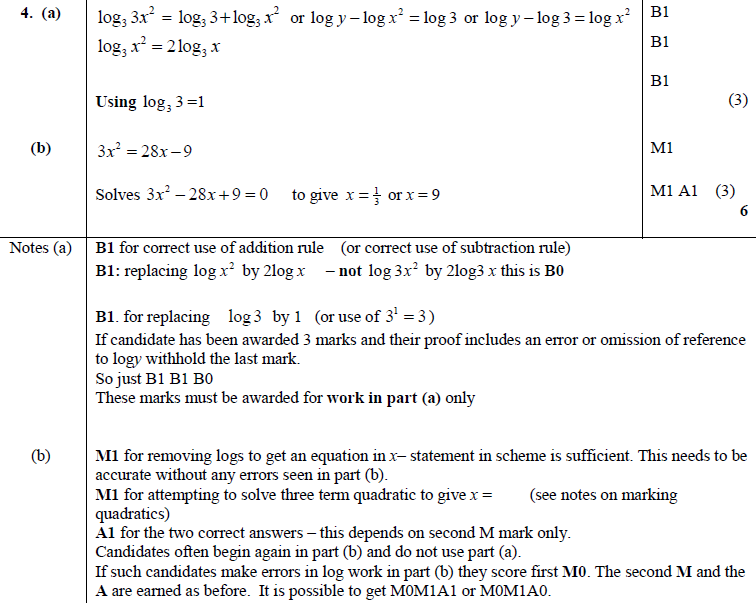 A
B
A
B
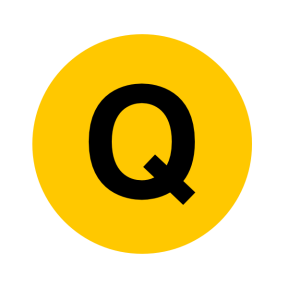 B
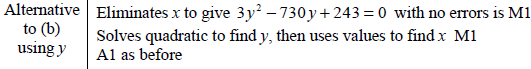 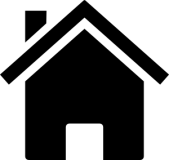 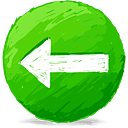 May 2012
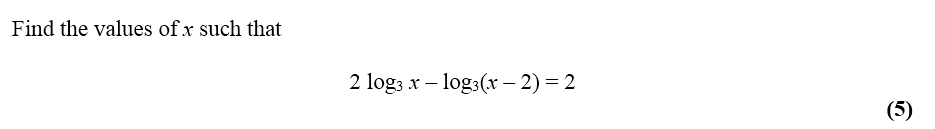 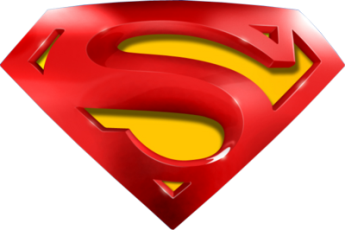 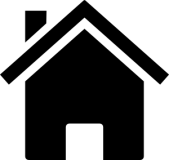 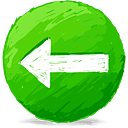 May 2012
A
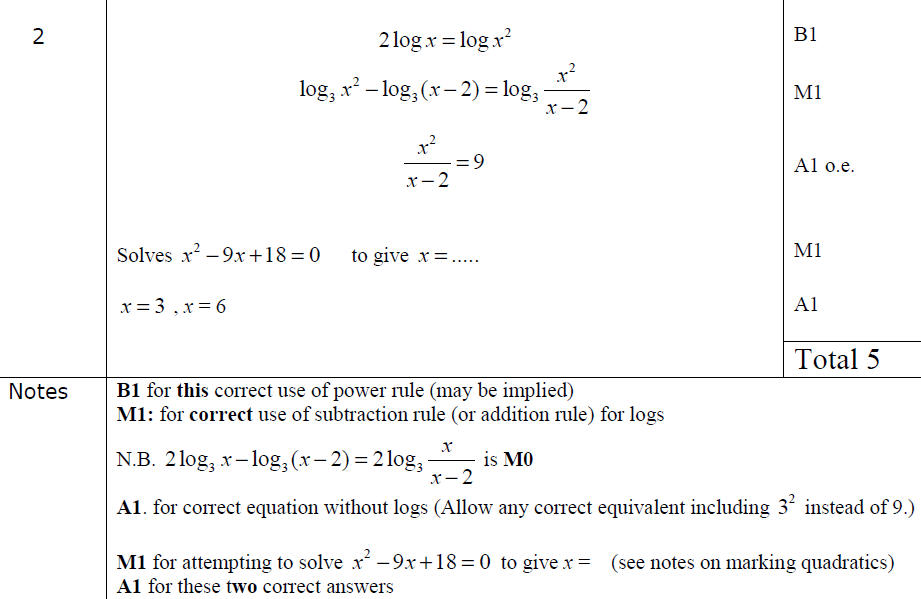 Notes
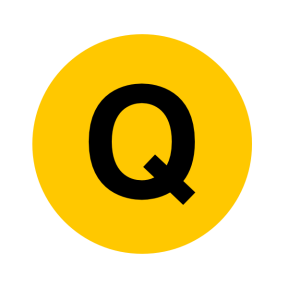 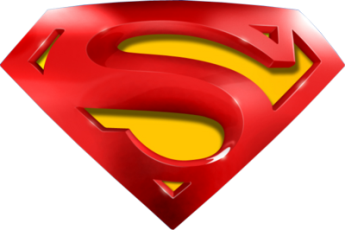 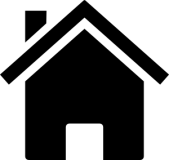 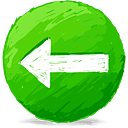 May 2012
Alternative Method
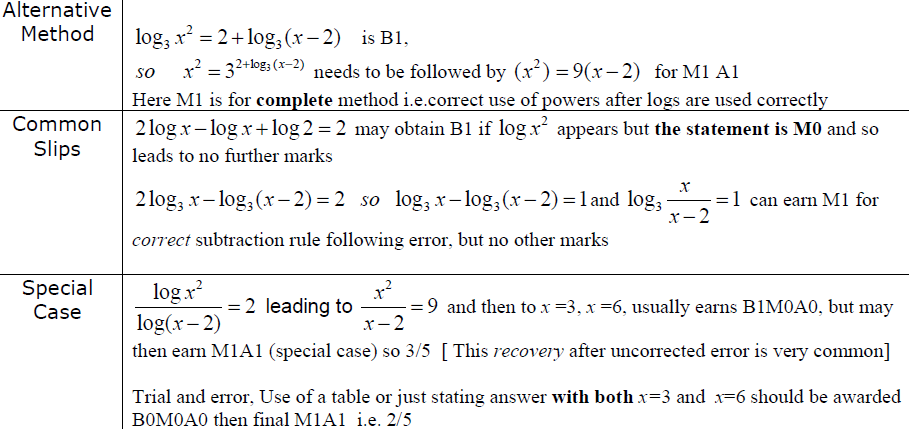 Common Slips
Special Case
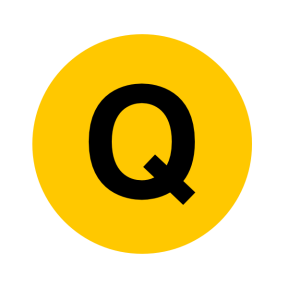 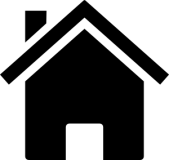 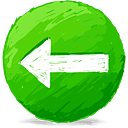 Jan 2013
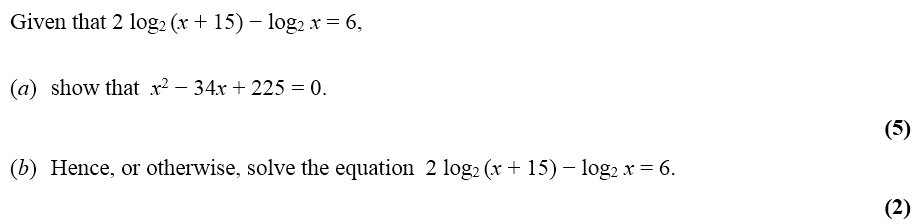 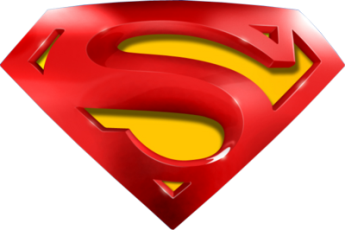 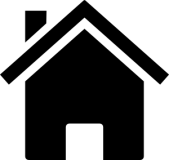 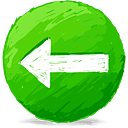 Jan 2013
A
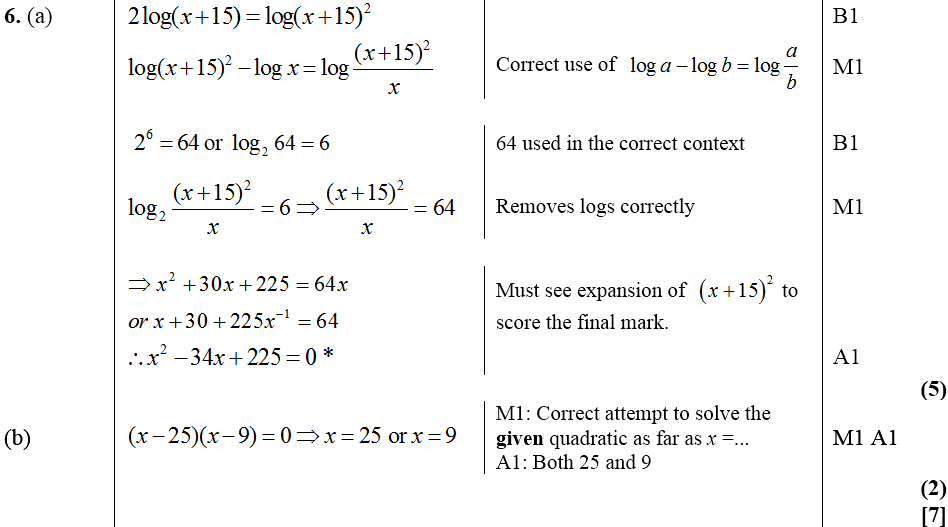 B
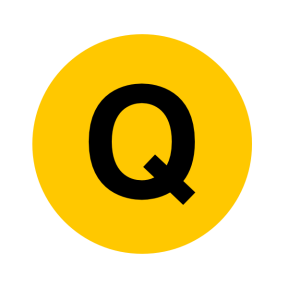 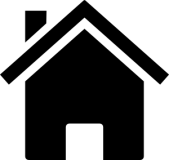 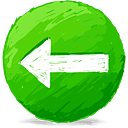 May 2013
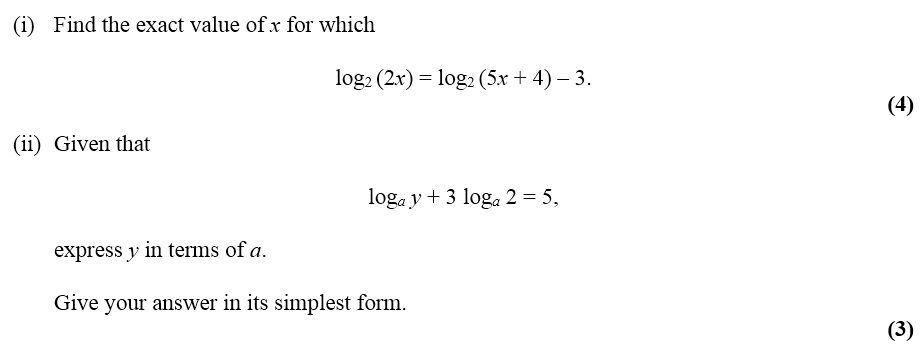 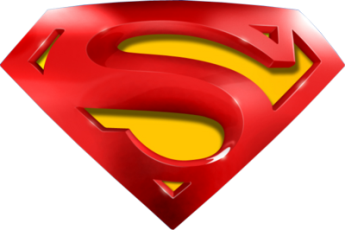 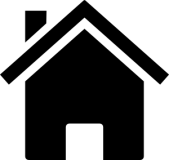 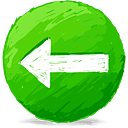 May 2013
i
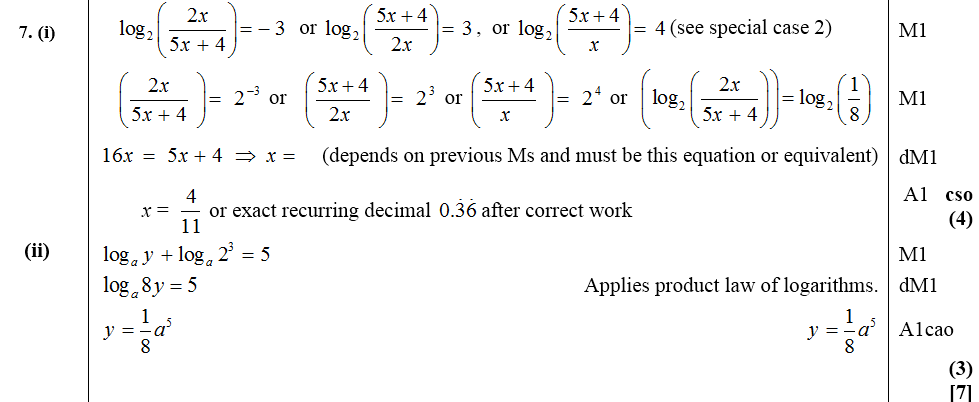 ii
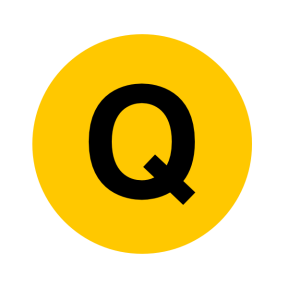 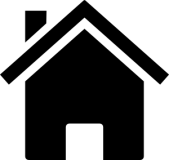 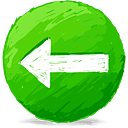 May 2014
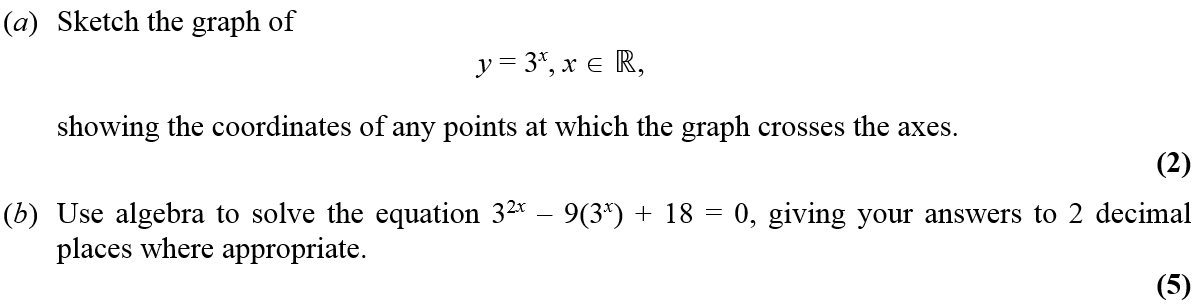 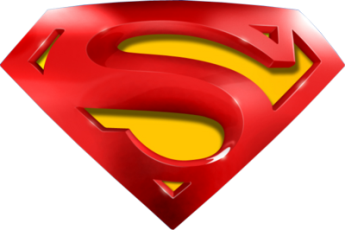 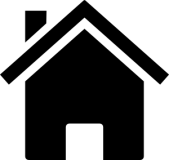 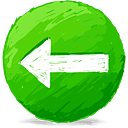 May 2014
A
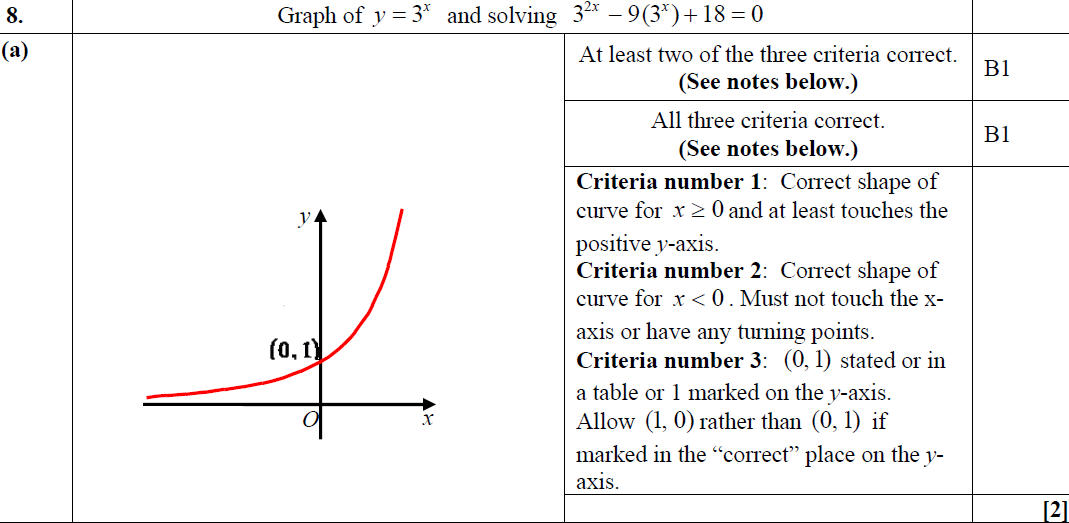 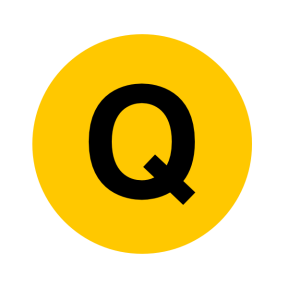 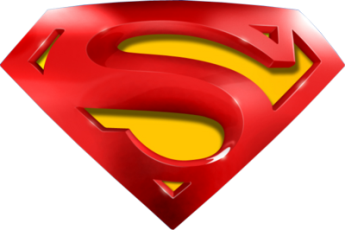 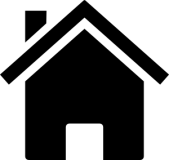 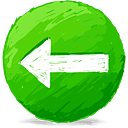 May 2014
B
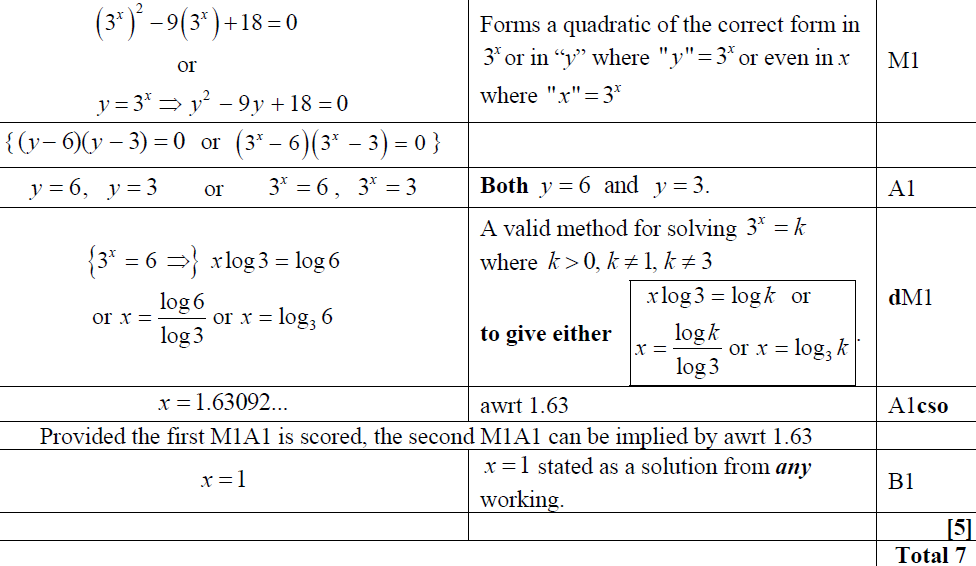 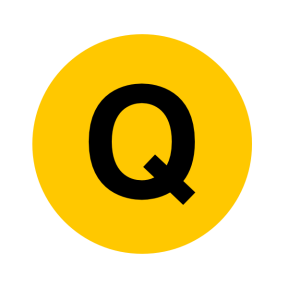 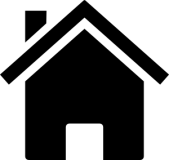 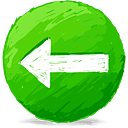 May 2015
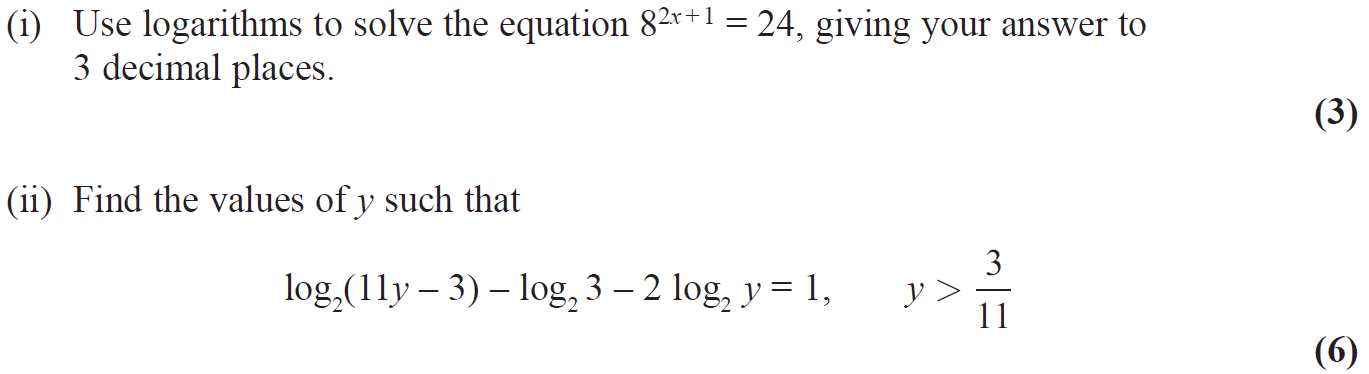 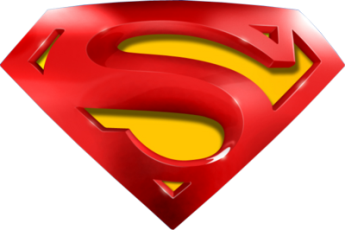 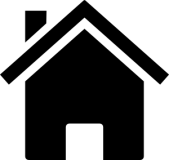 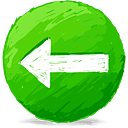 May 2015
(i)
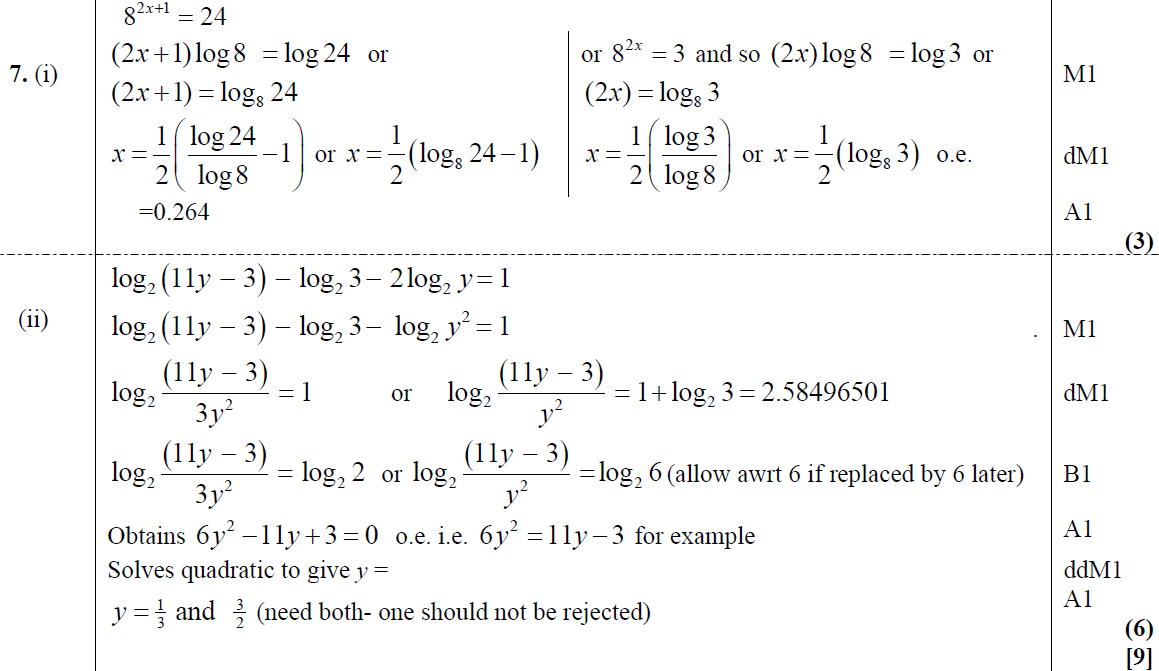 (ii)
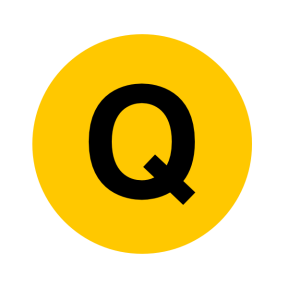 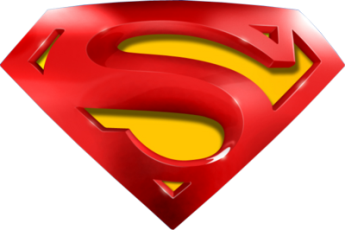 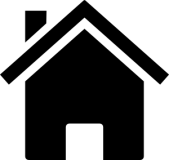 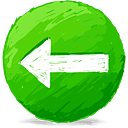 May 2015
(i) notes
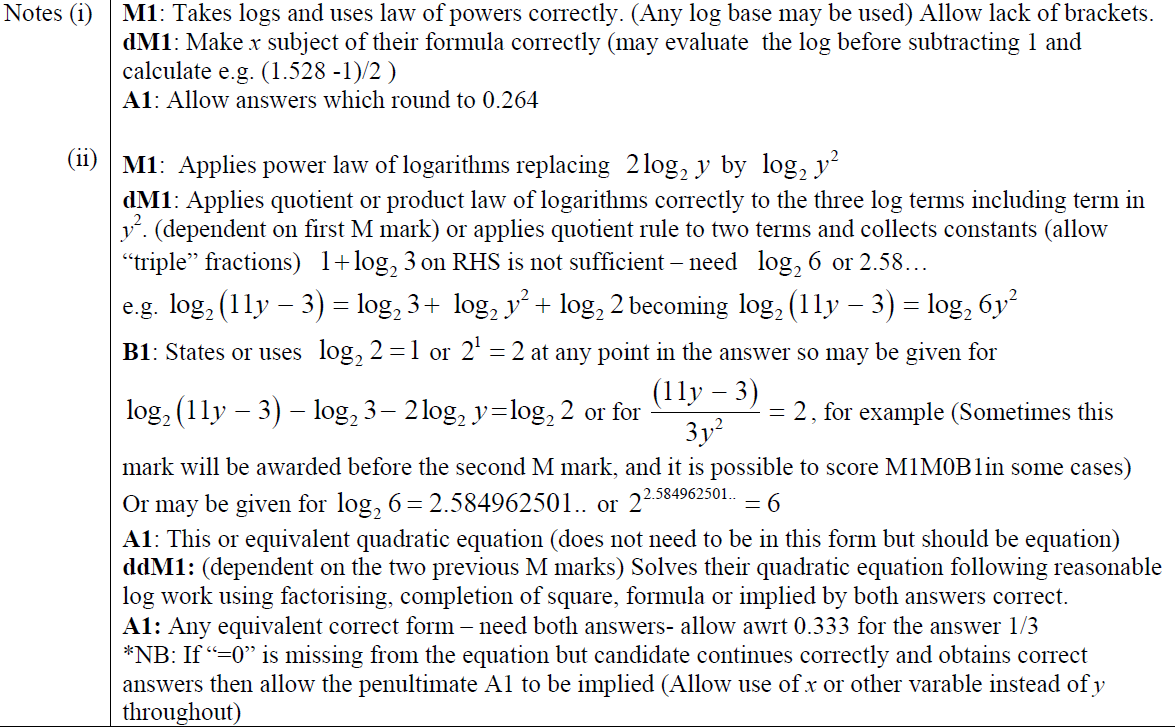 (ii) notes
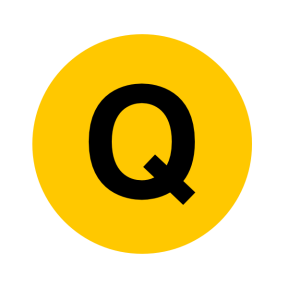 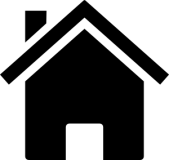 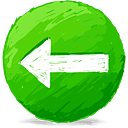 May 2016
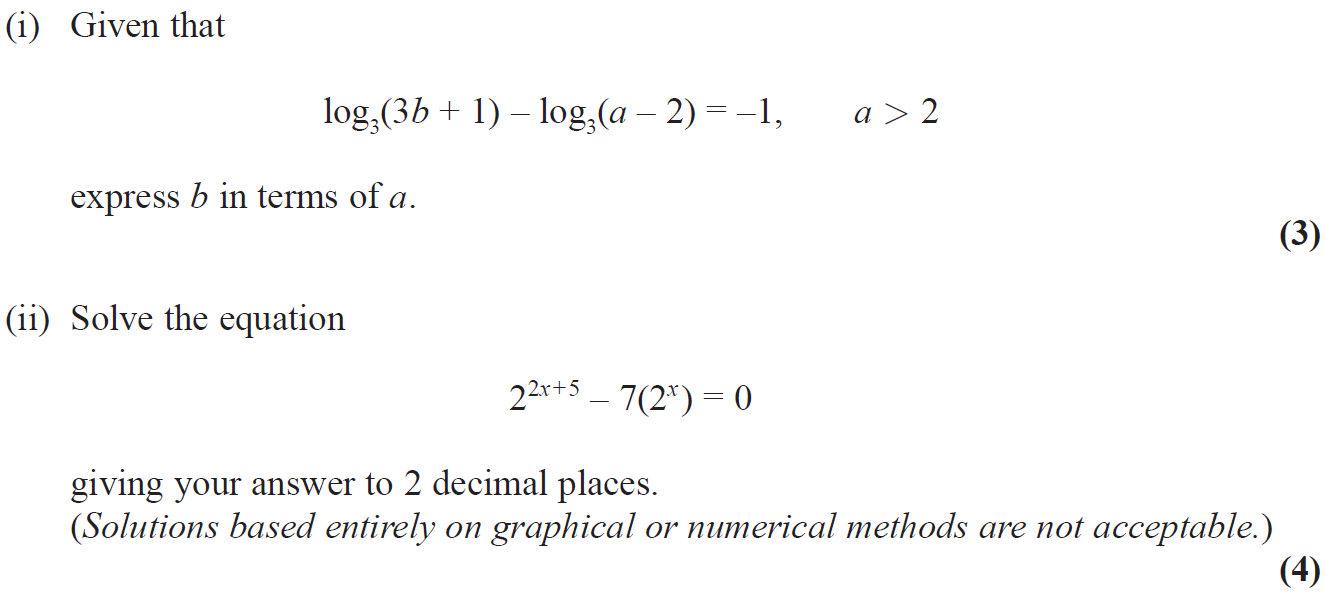 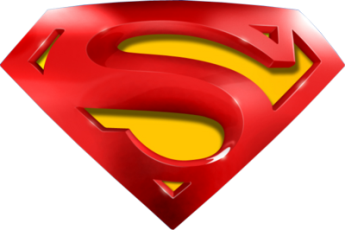 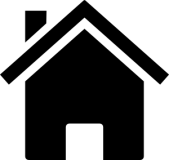 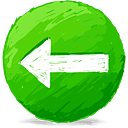 May 2016
(i)
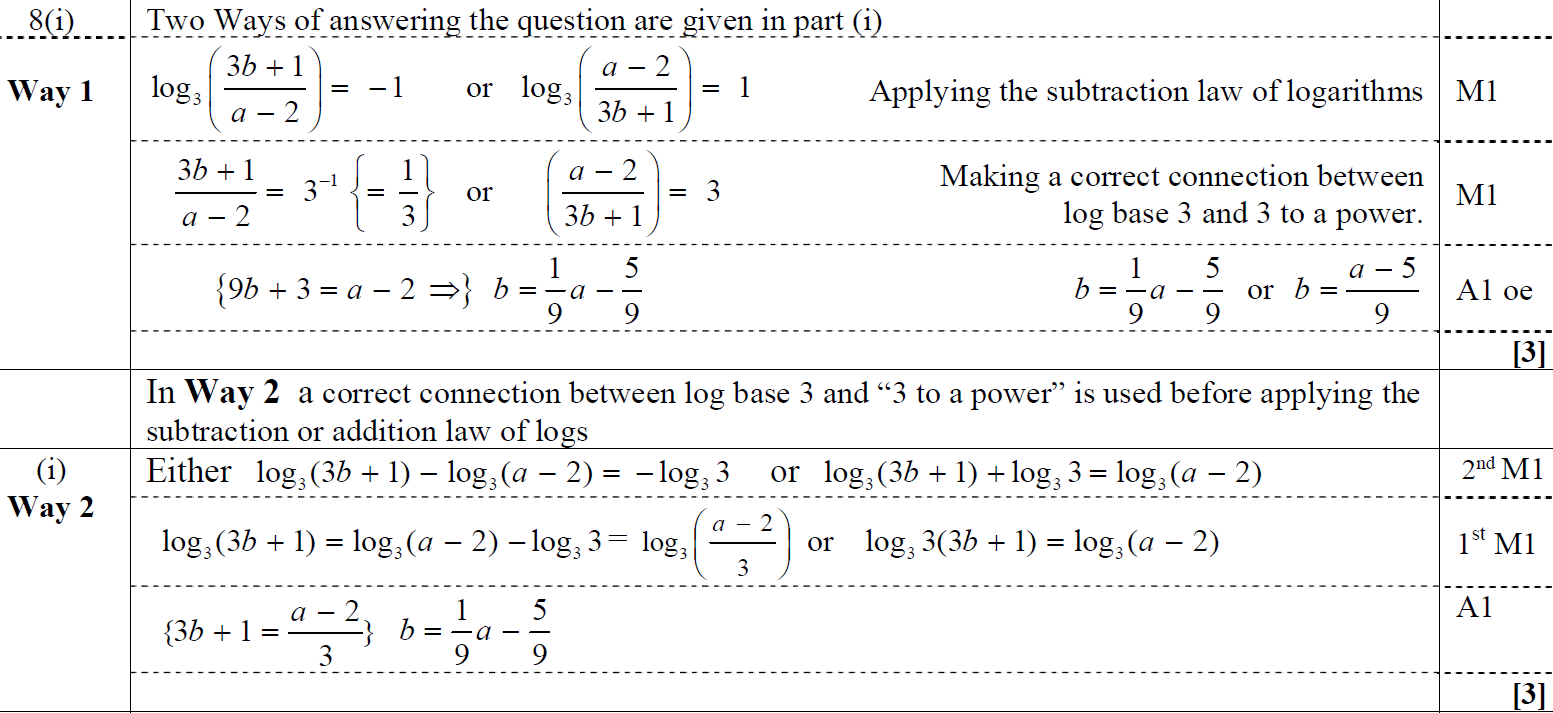 (i) Alternative
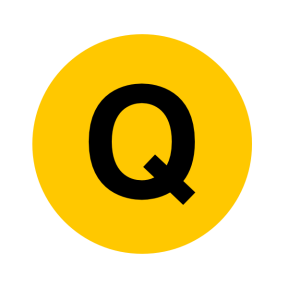 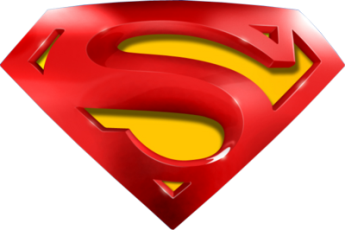 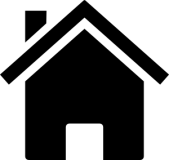 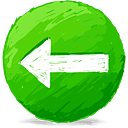 May 2016
(ii)
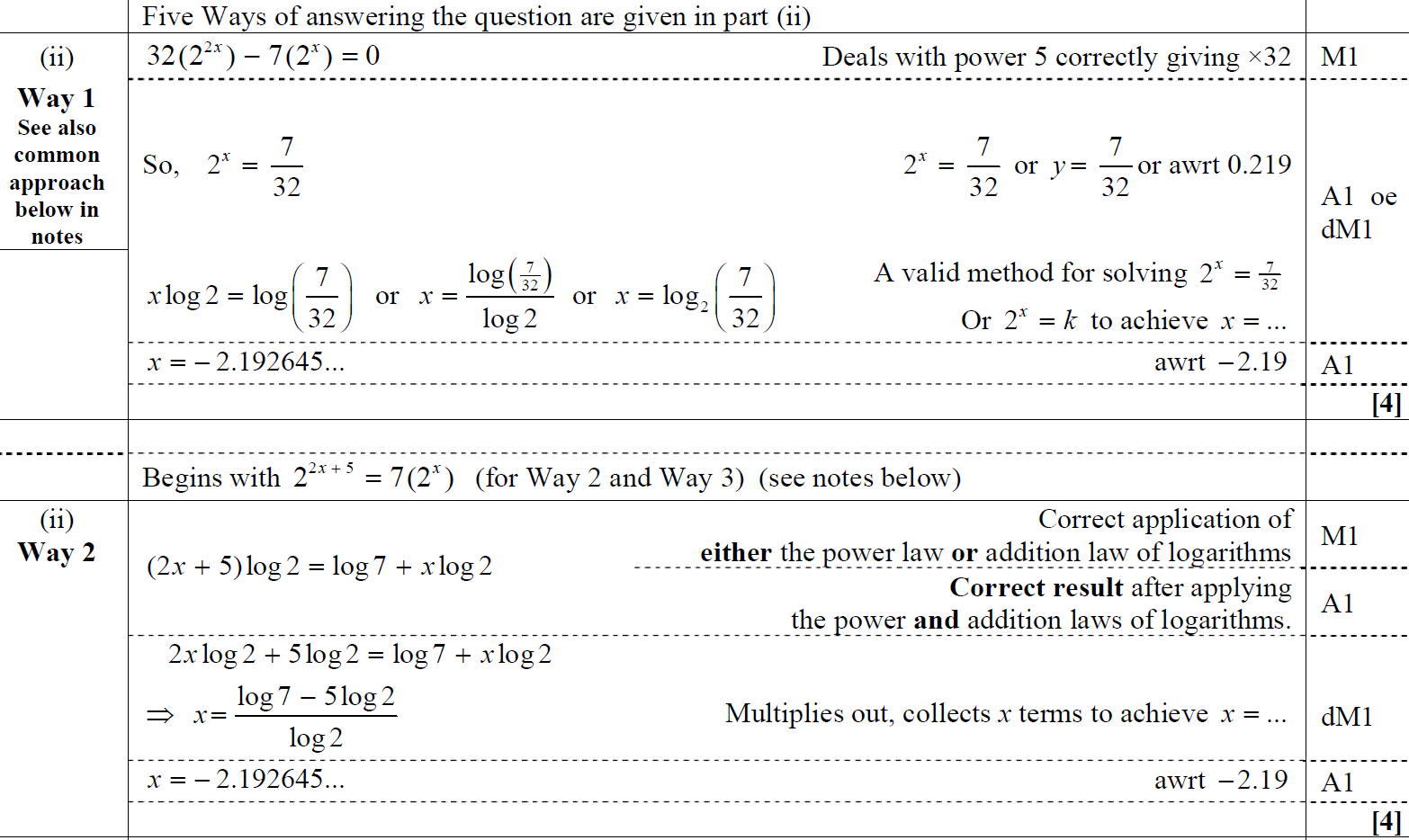 (ii) Alternative 1
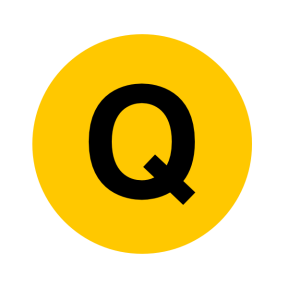 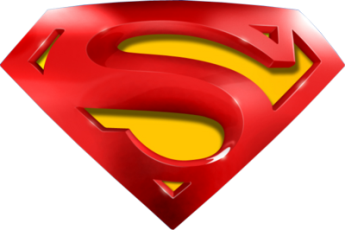 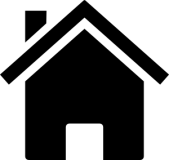 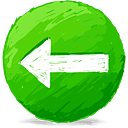 May 2016
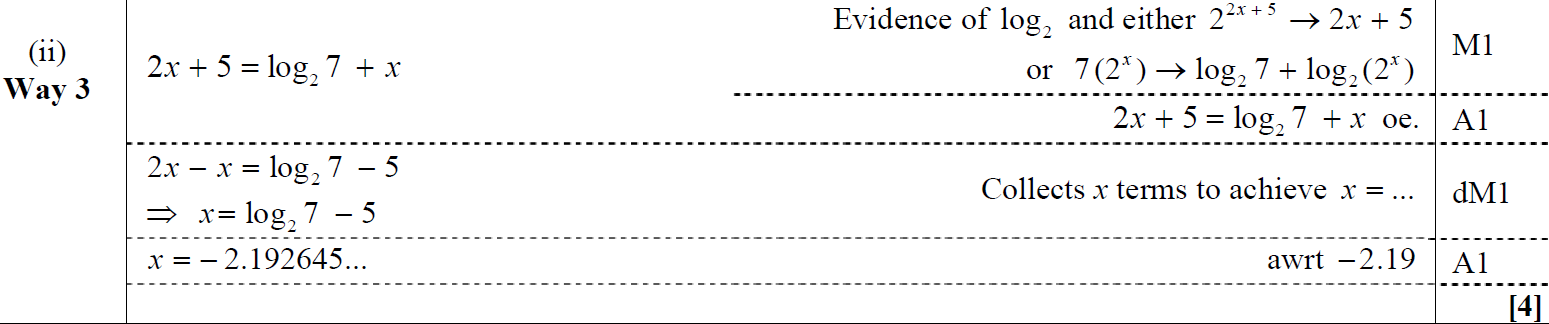 (ii) Alternative 2
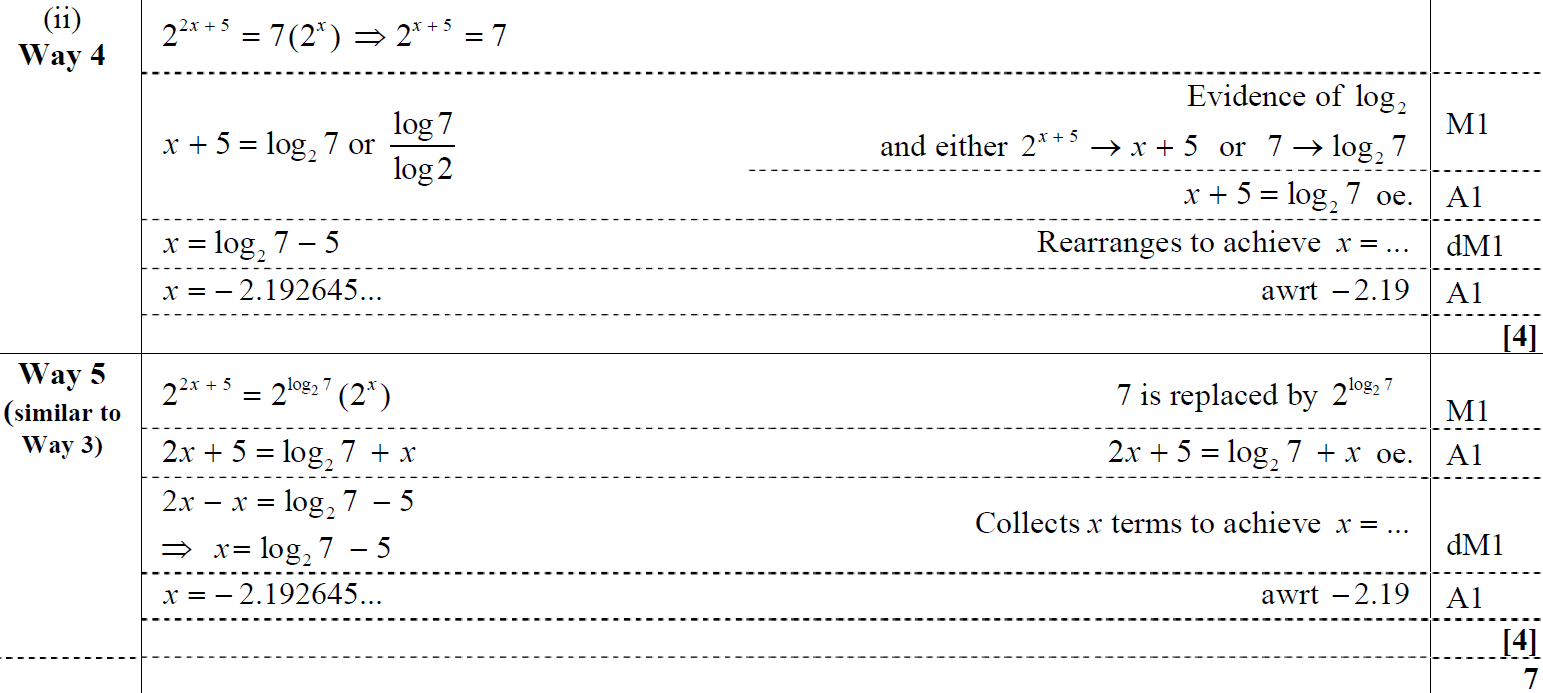 (ii) Alternative 3
(ii) Alternative 4
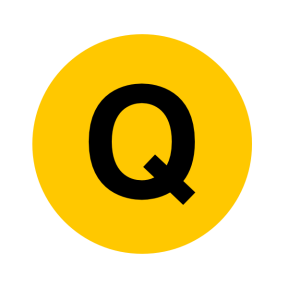 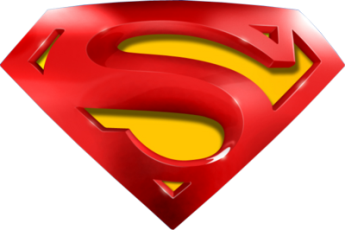 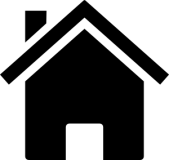 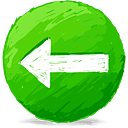 May 2016
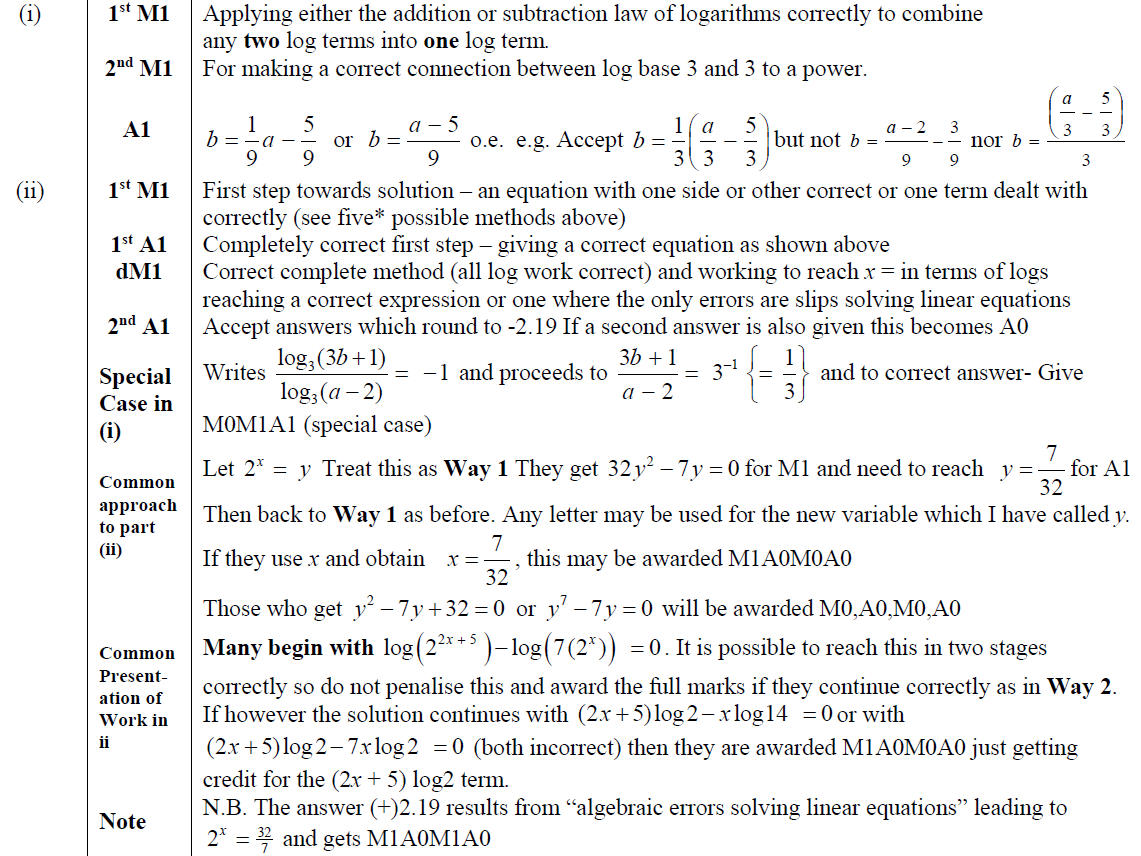 (i) notes
(ii) notes
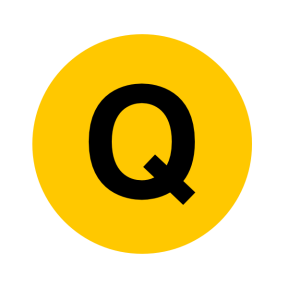 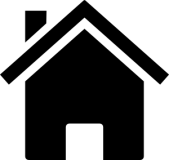 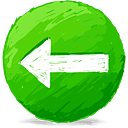 May 2017
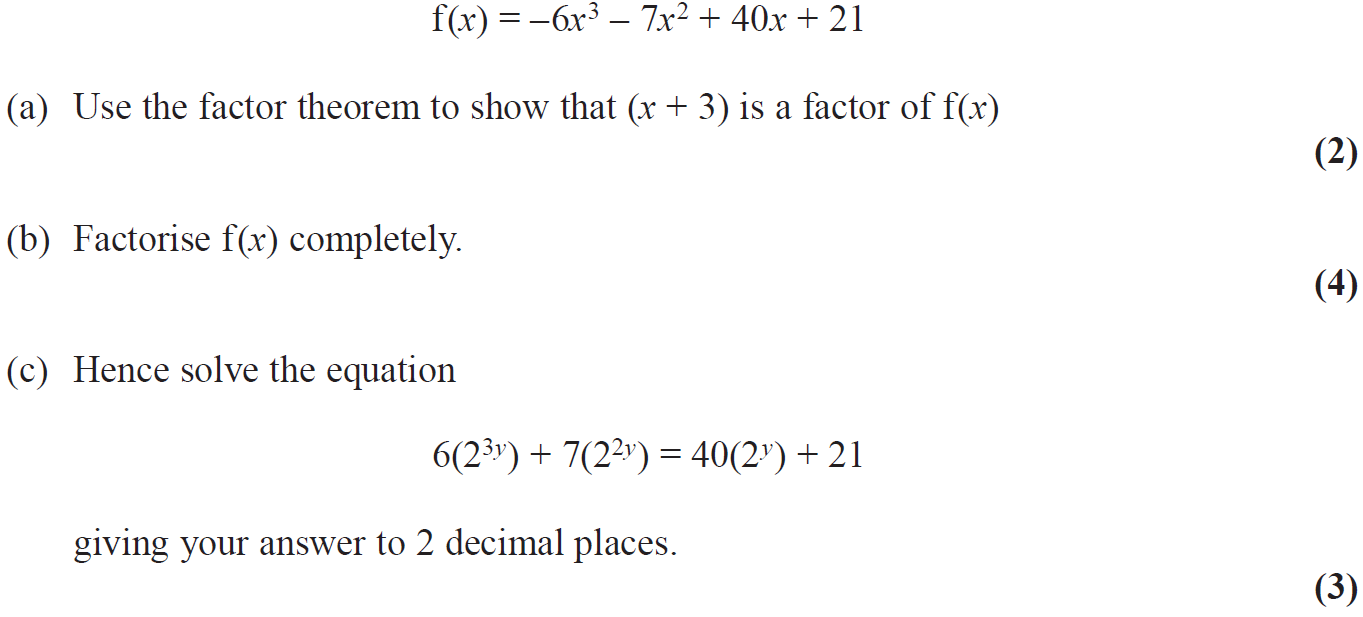 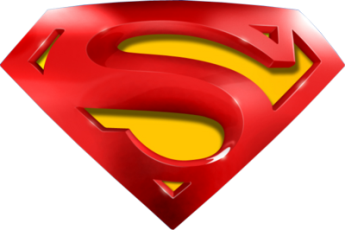 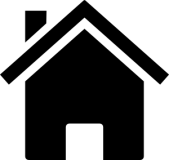 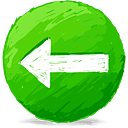 May 2017
A
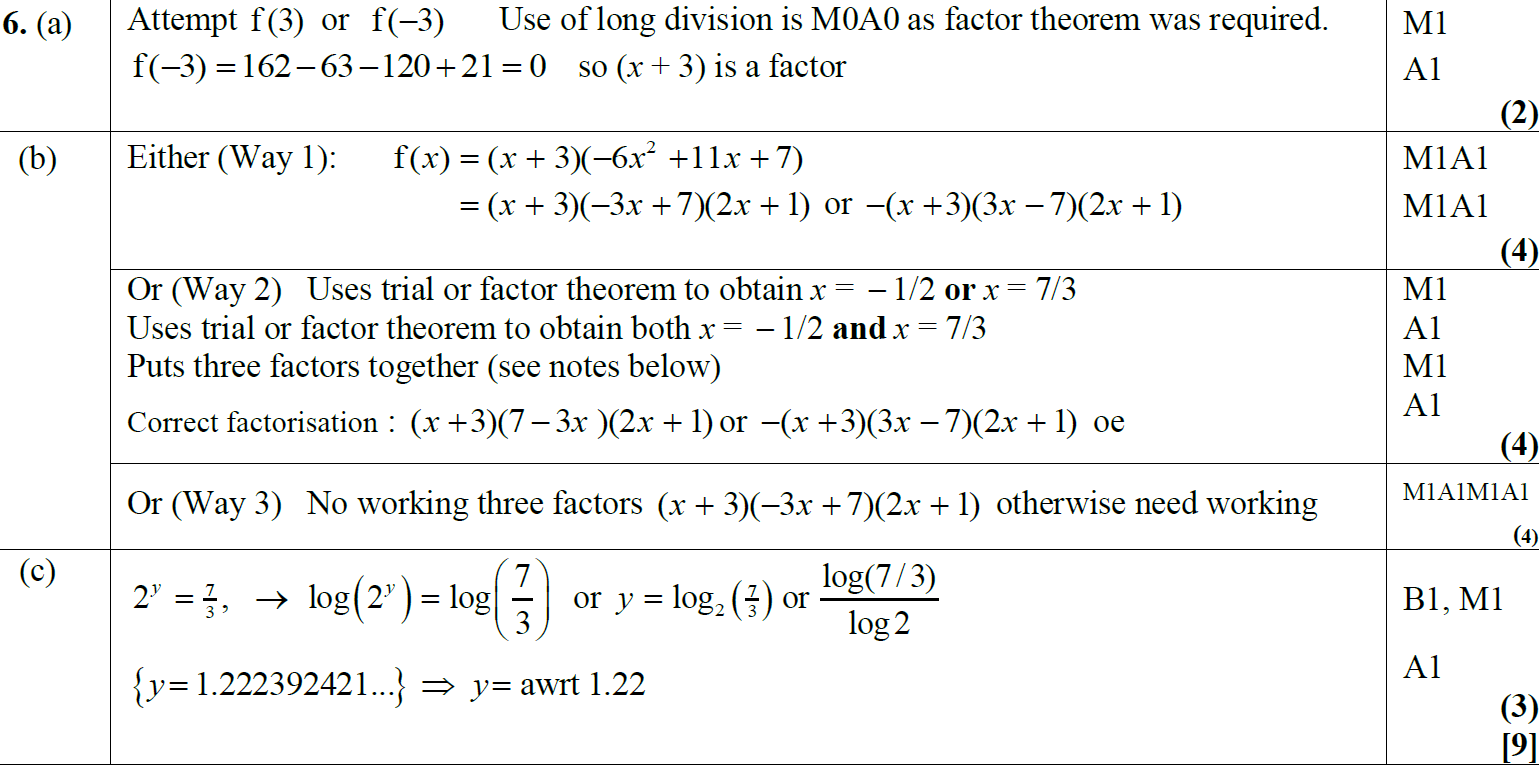 B
B Alternative 1
B Alternative 2
C
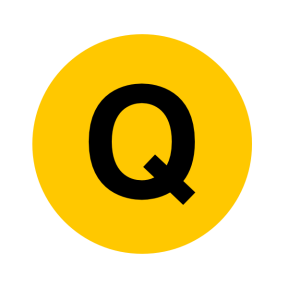 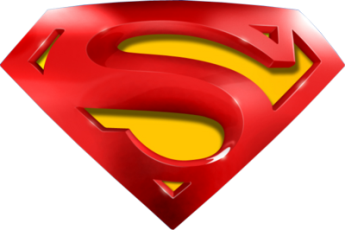 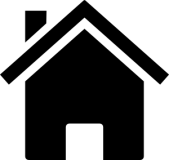 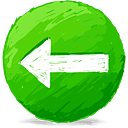 May 2017
A notes
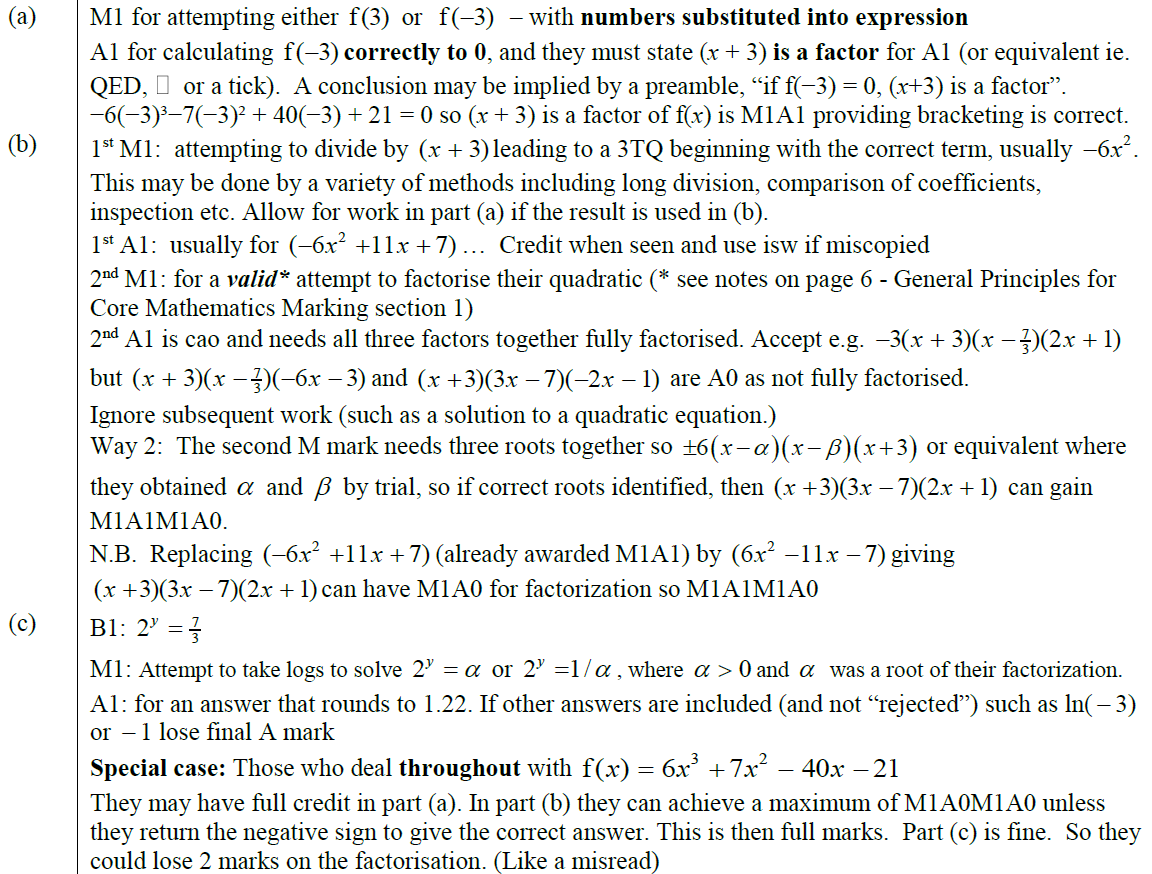 B notes
C notes
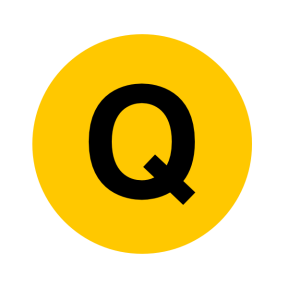 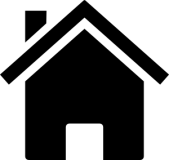 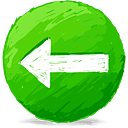 May 2017
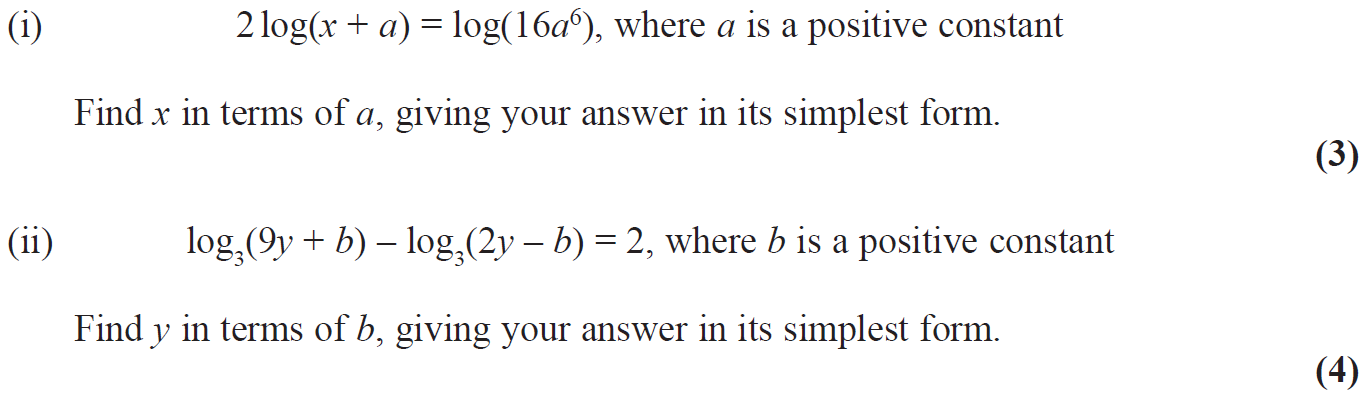 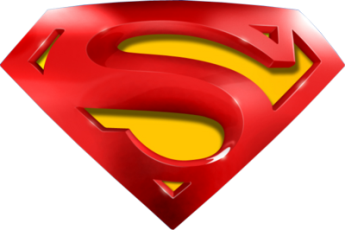 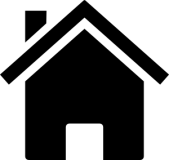 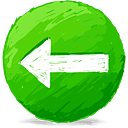 May 2017
(i)
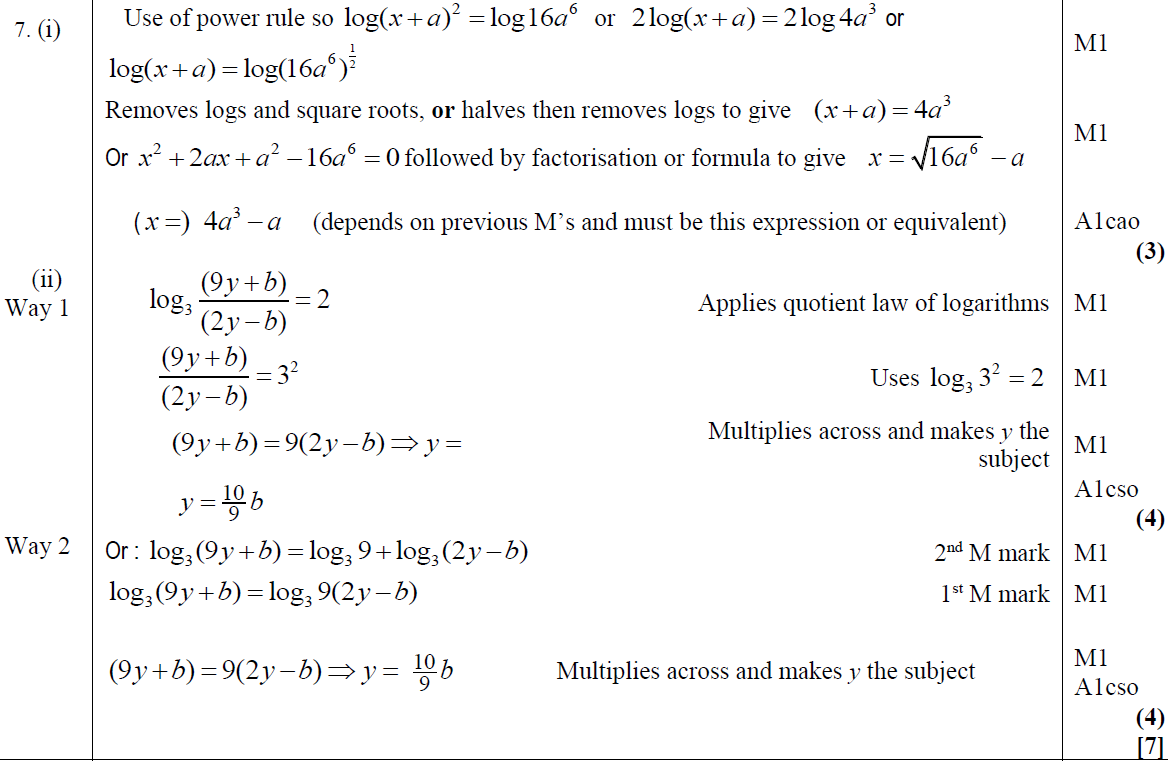 (ii)
(ii) Alternative
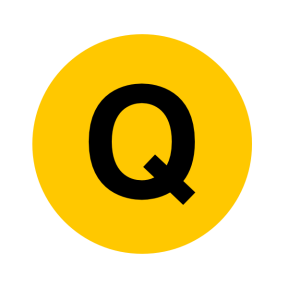 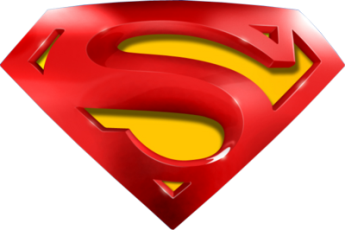 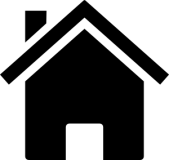 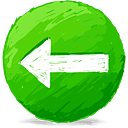 May 2017
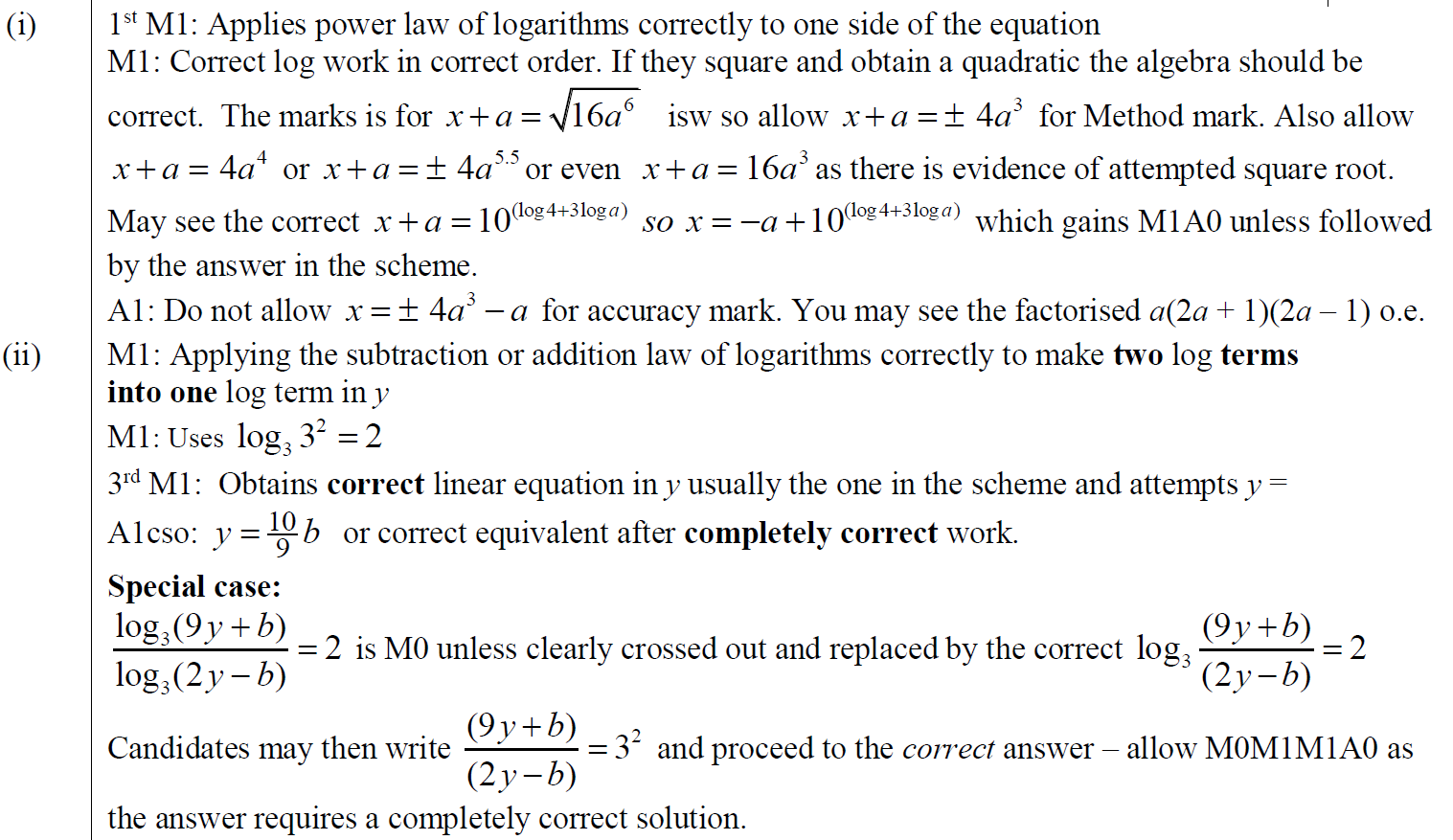 (i) notes
(ii) notes
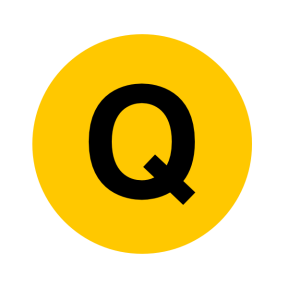 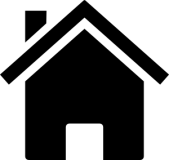 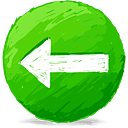 May 2018
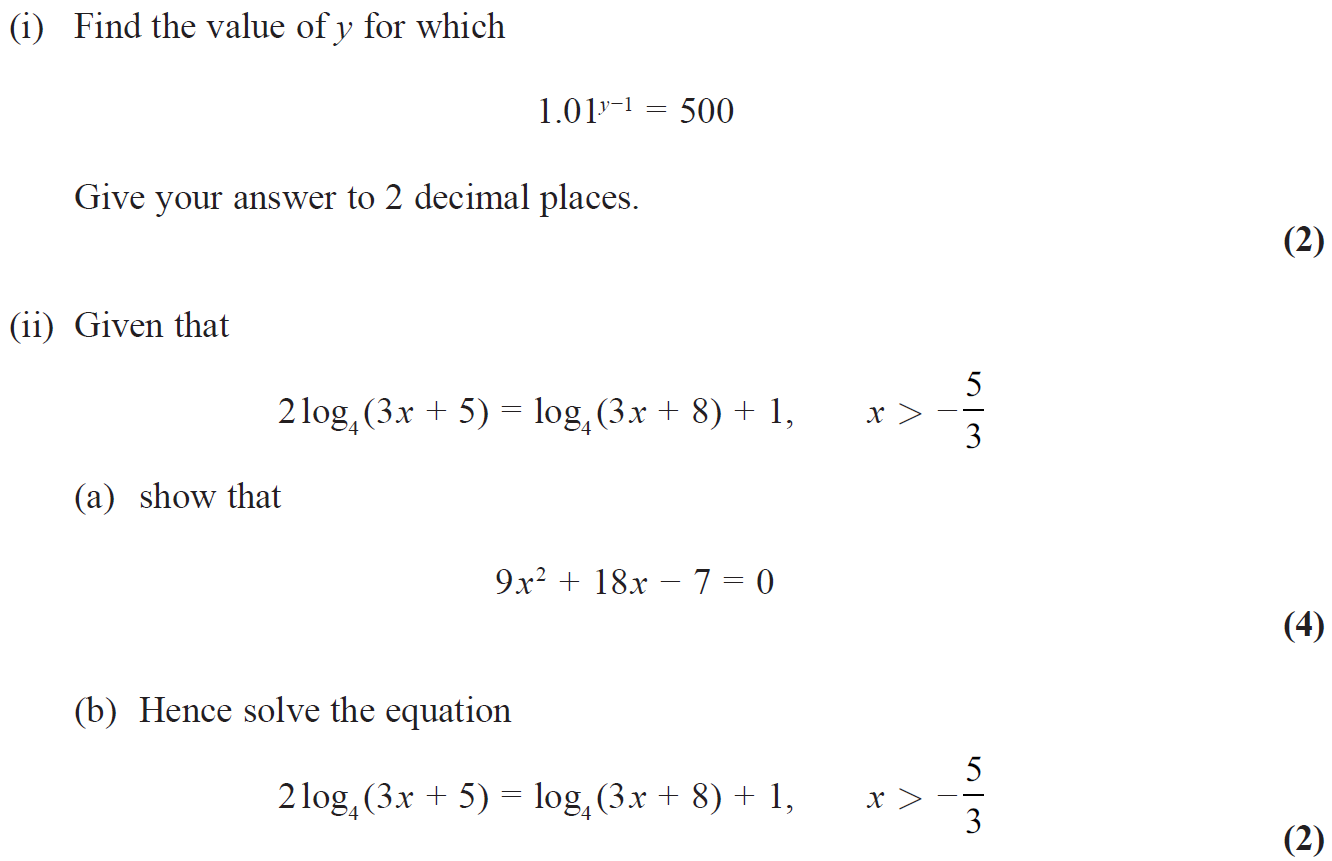 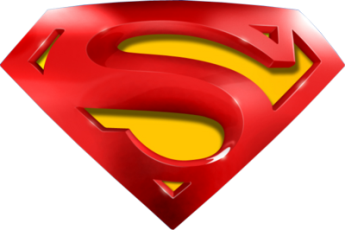 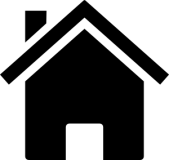 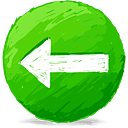 May 2018
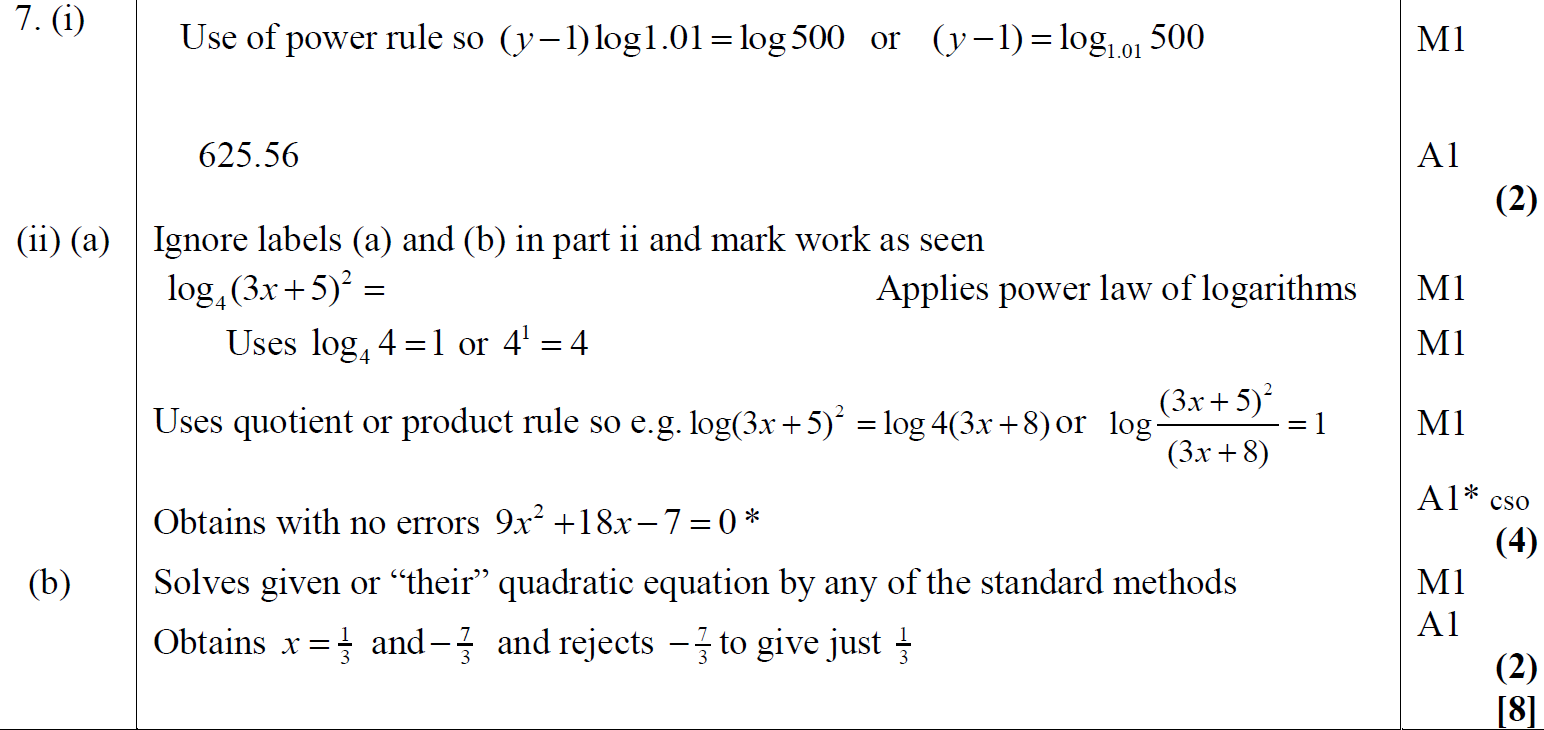 (i)
(ii) A
(ii) B
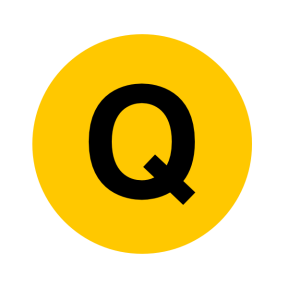 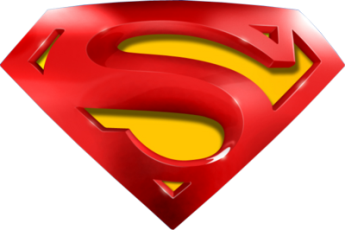 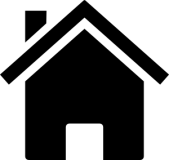 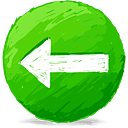 May 2018
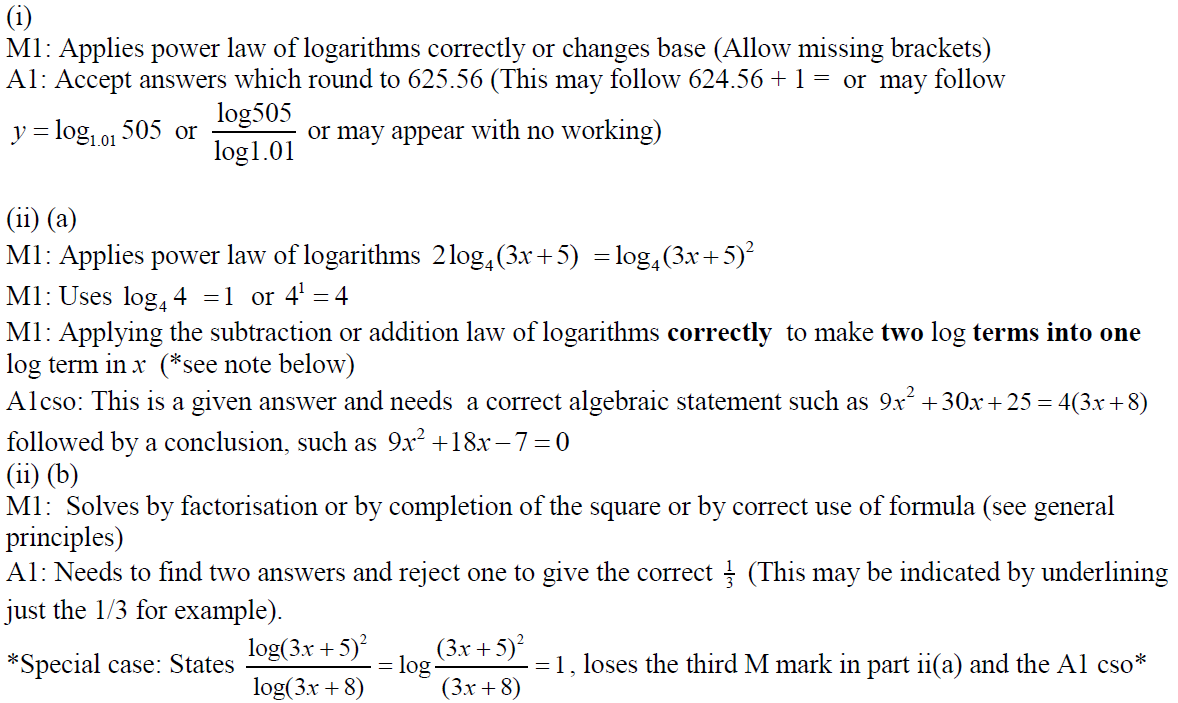 (i) notes
(ii) A notes
(ii) B notes
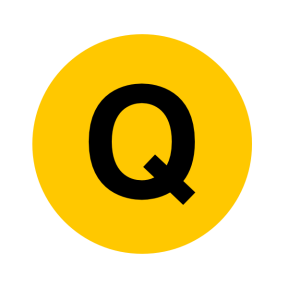 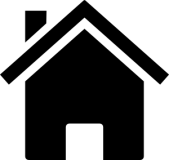 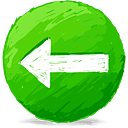 Old Spec Q’s
Logs and exponentials
Practice A (i)
SAM (i)
Practice A (ii)
SAM (ii)
2018 (i)
Practice B
Practice C
2018 (ii)
Practice D (i)
Practice D (ii)
Specimen (i)
Specimen (ii)
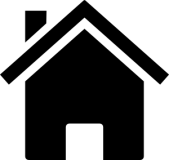 Practice A
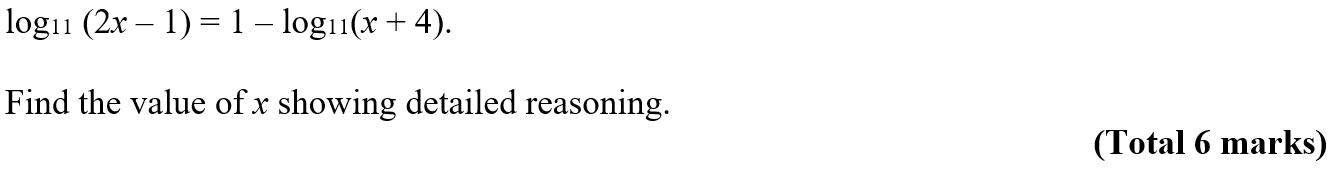 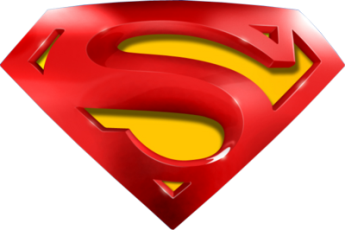 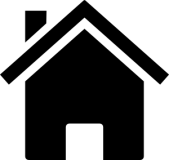 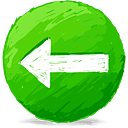 Practice A
A
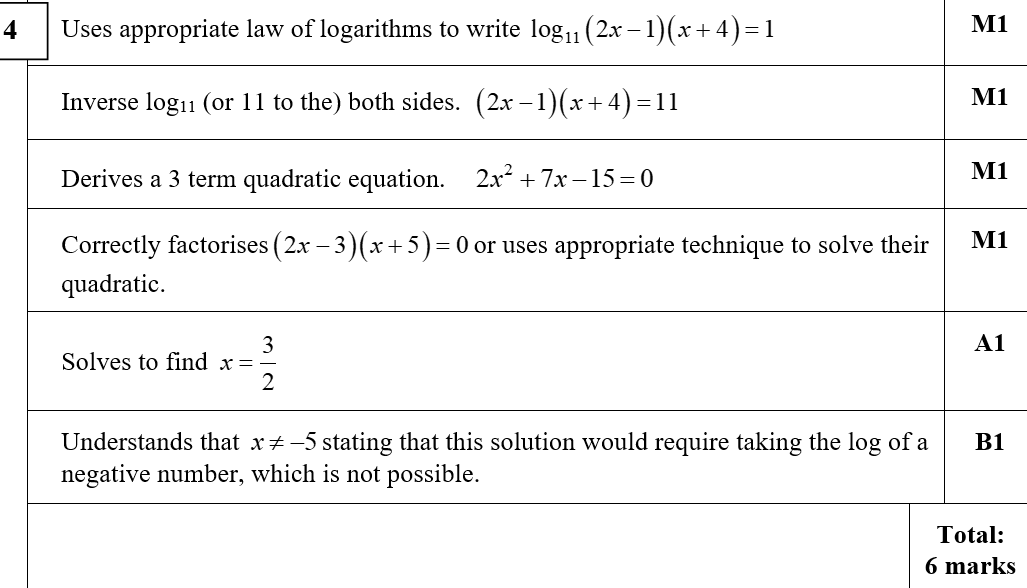 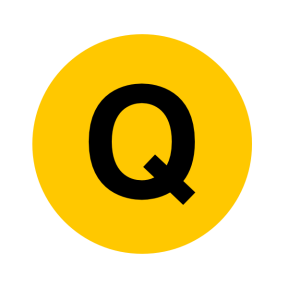 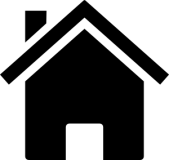 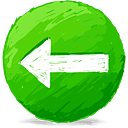 Practice A
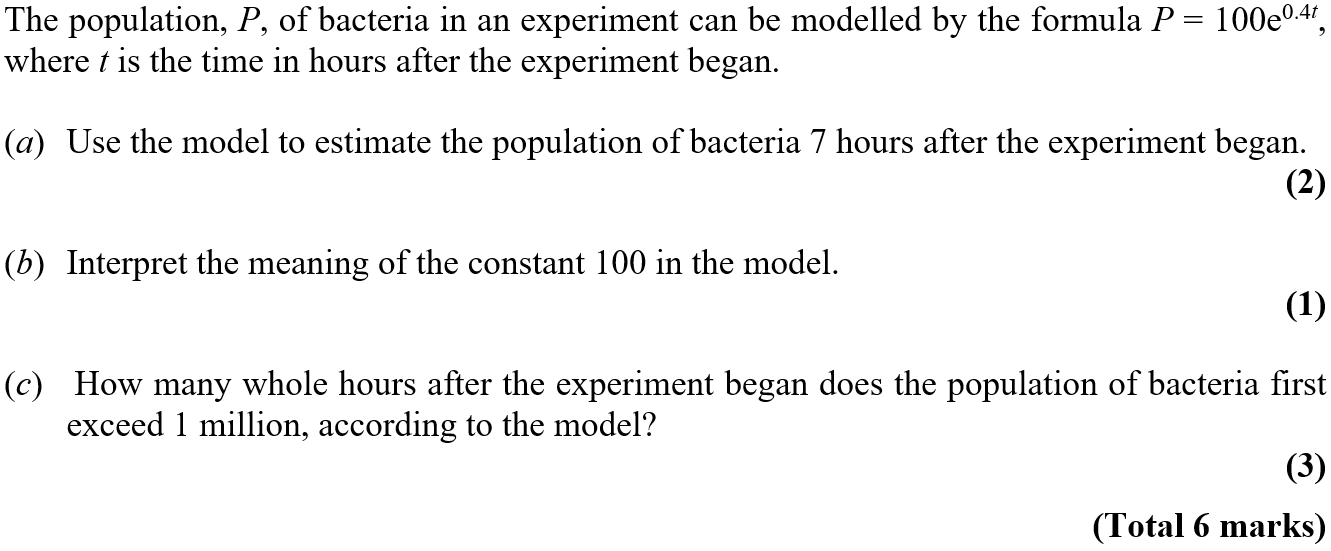 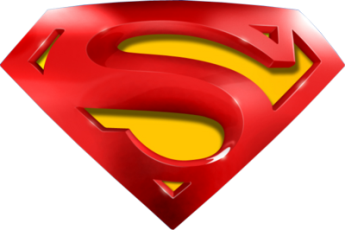 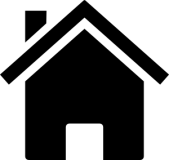 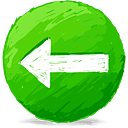 Practice A
A
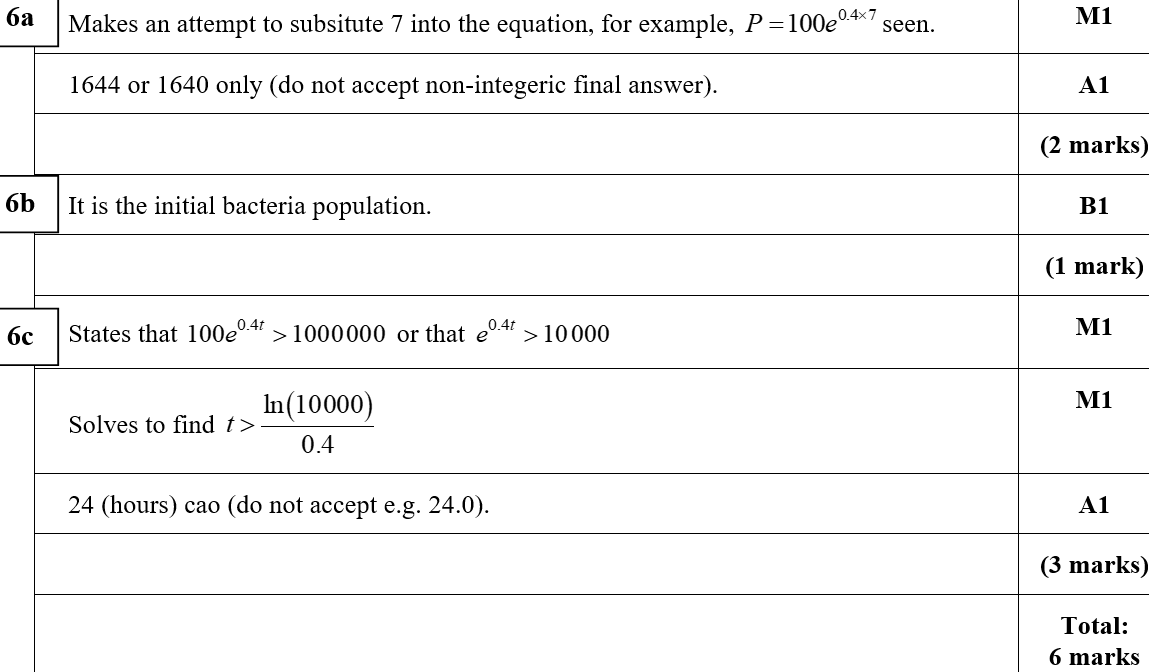 B
C
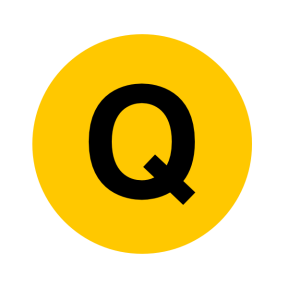 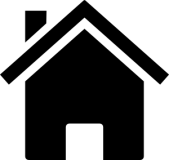 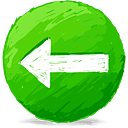 Practice B
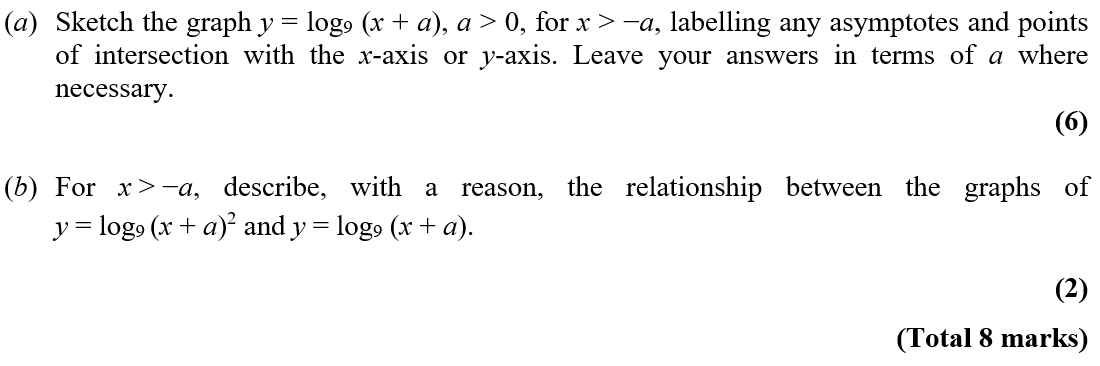 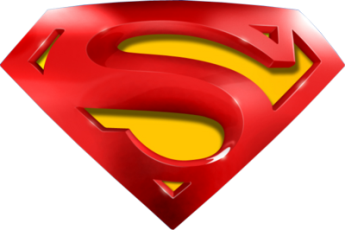 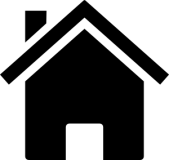 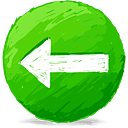 Practice B
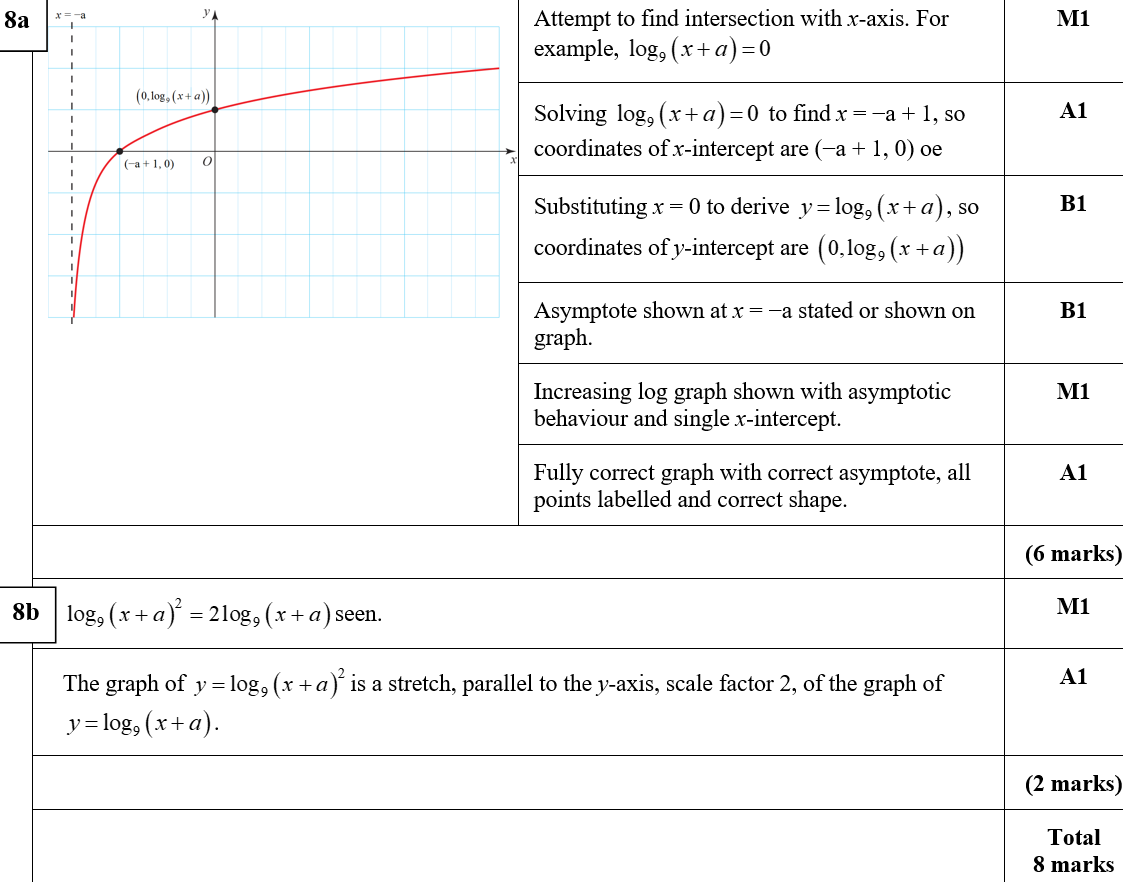 A
B
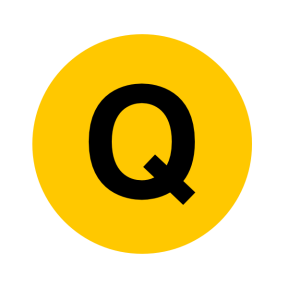 A notes
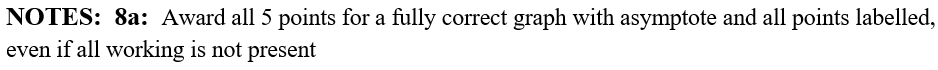 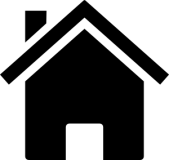 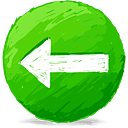 Practice C
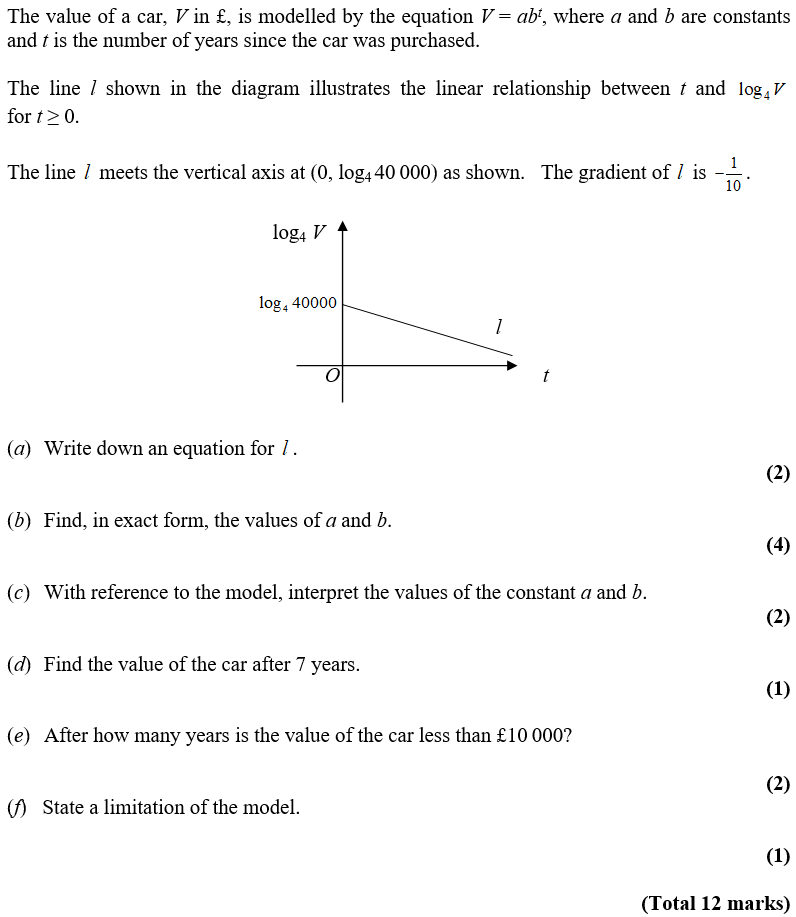 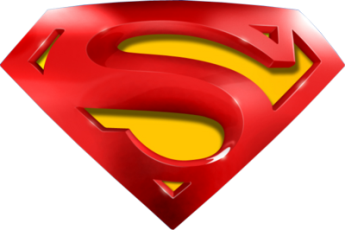 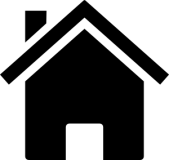 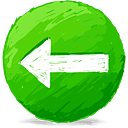 Practice C
A
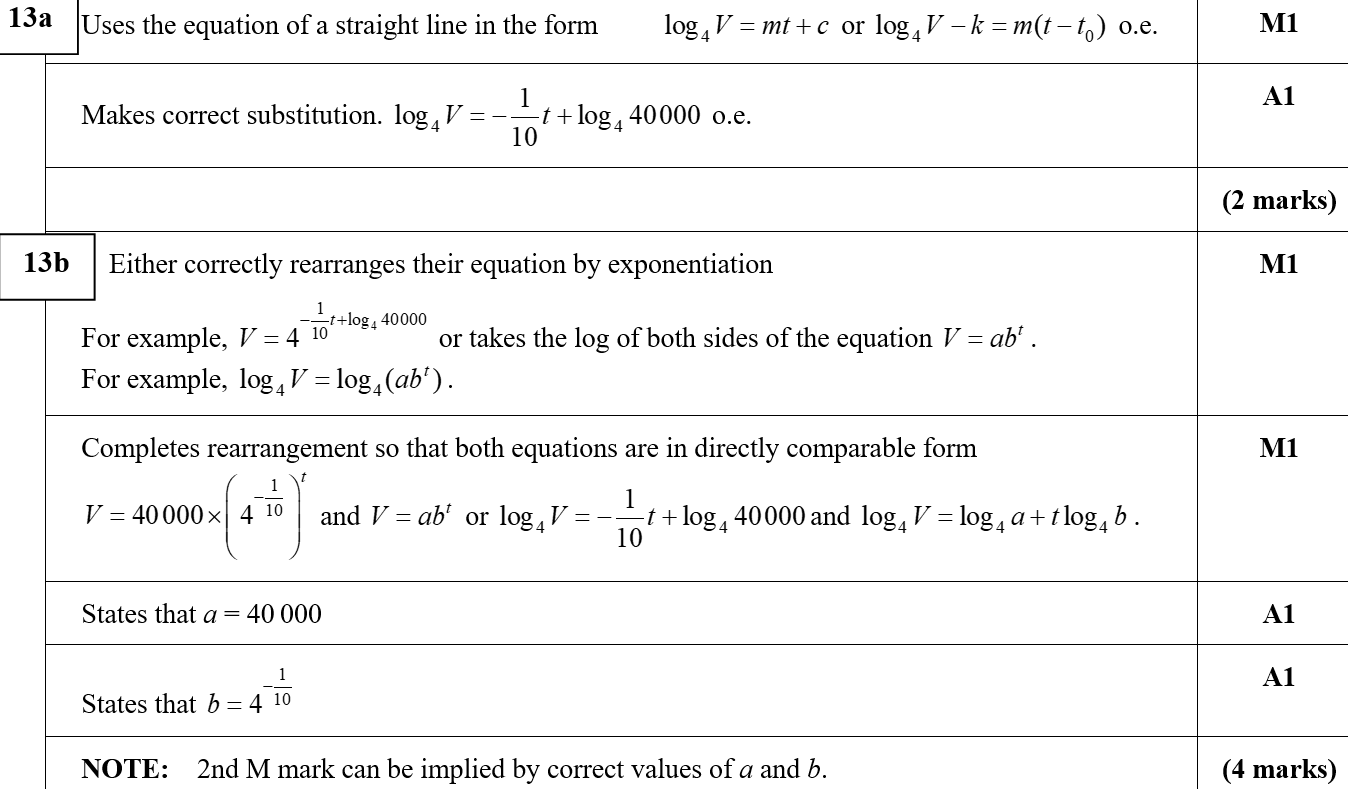 B
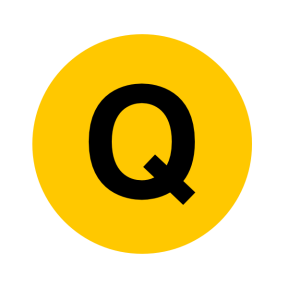 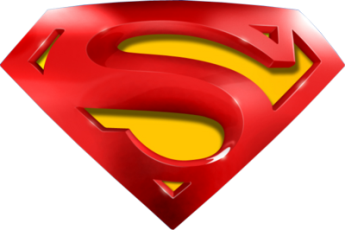 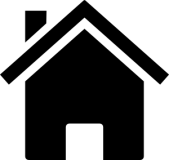 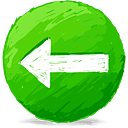 Practice C
C
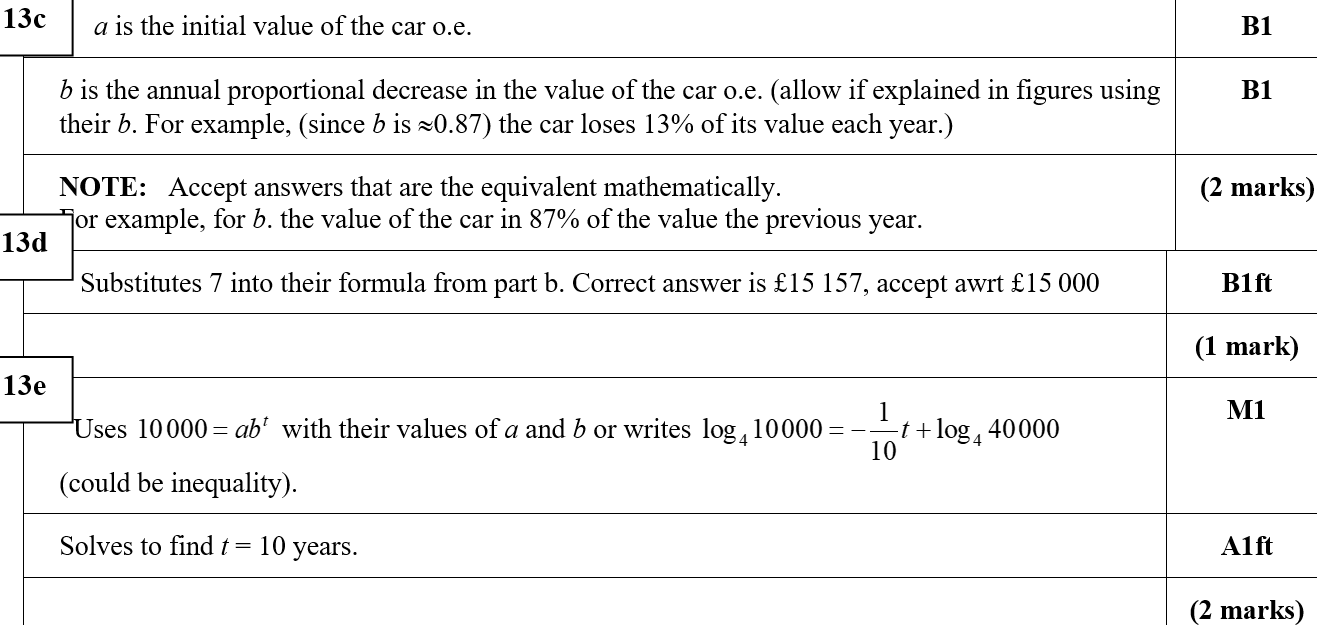 D
C notes
E
F
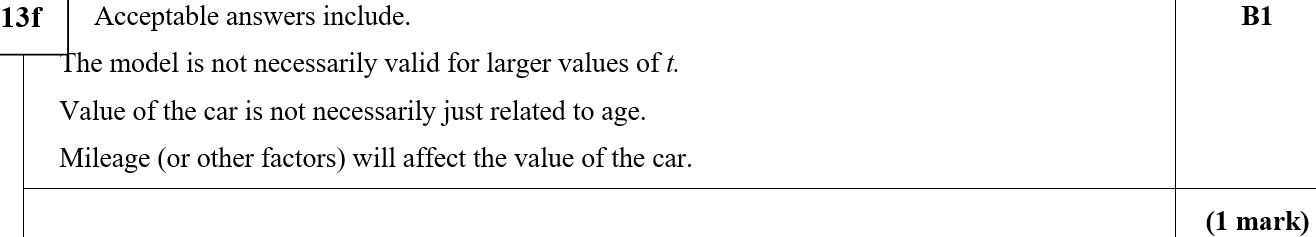 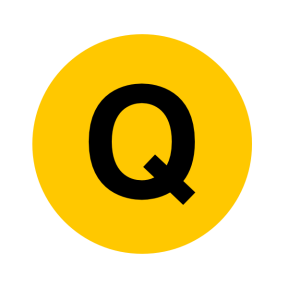 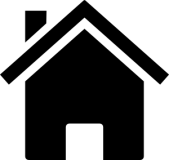 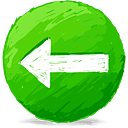 Practice D
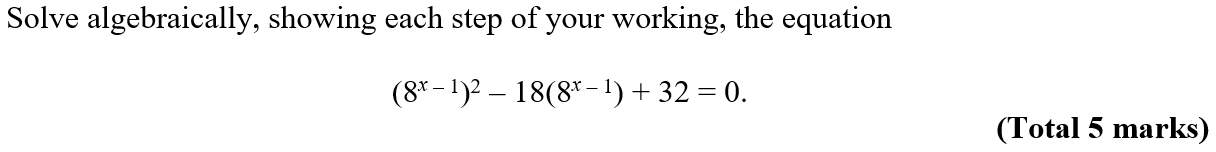 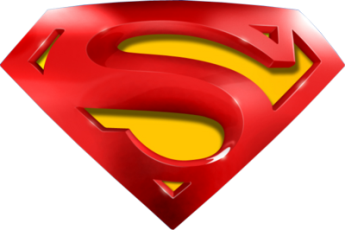 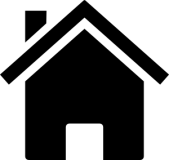 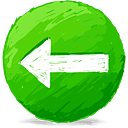 Practice D
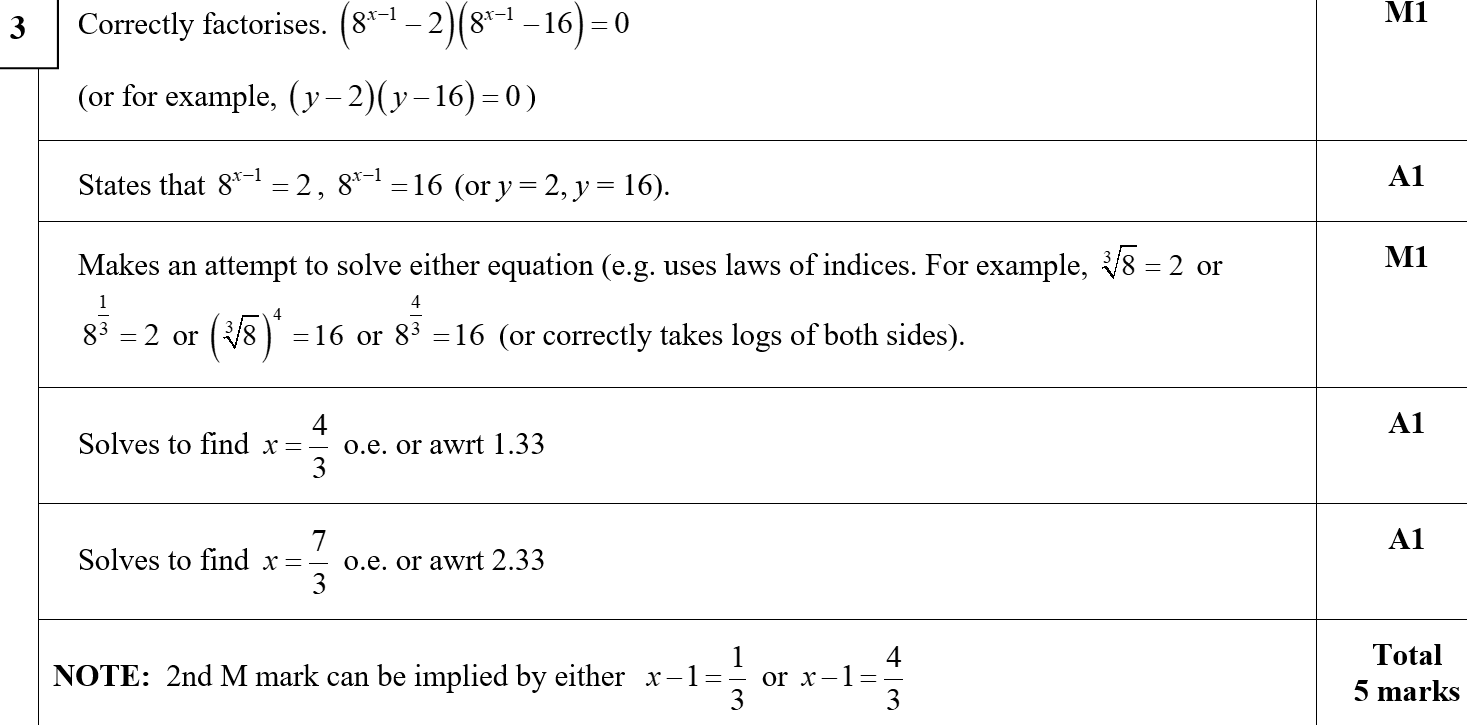 A
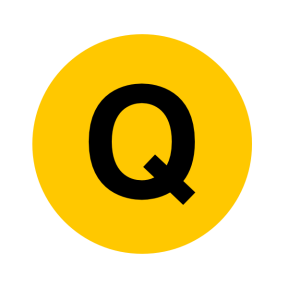 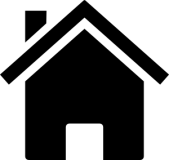 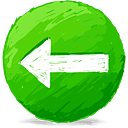 Practice D
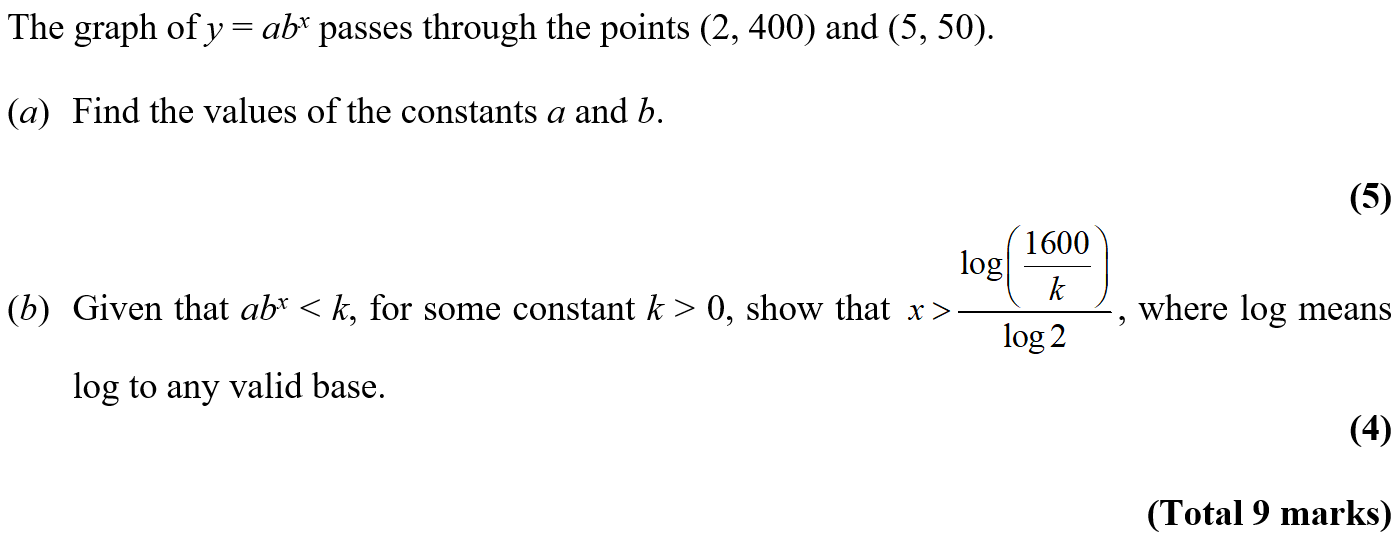 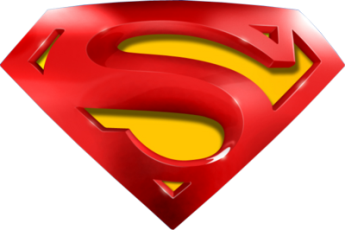 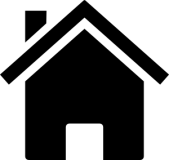 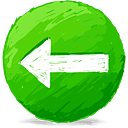 Practice D
A
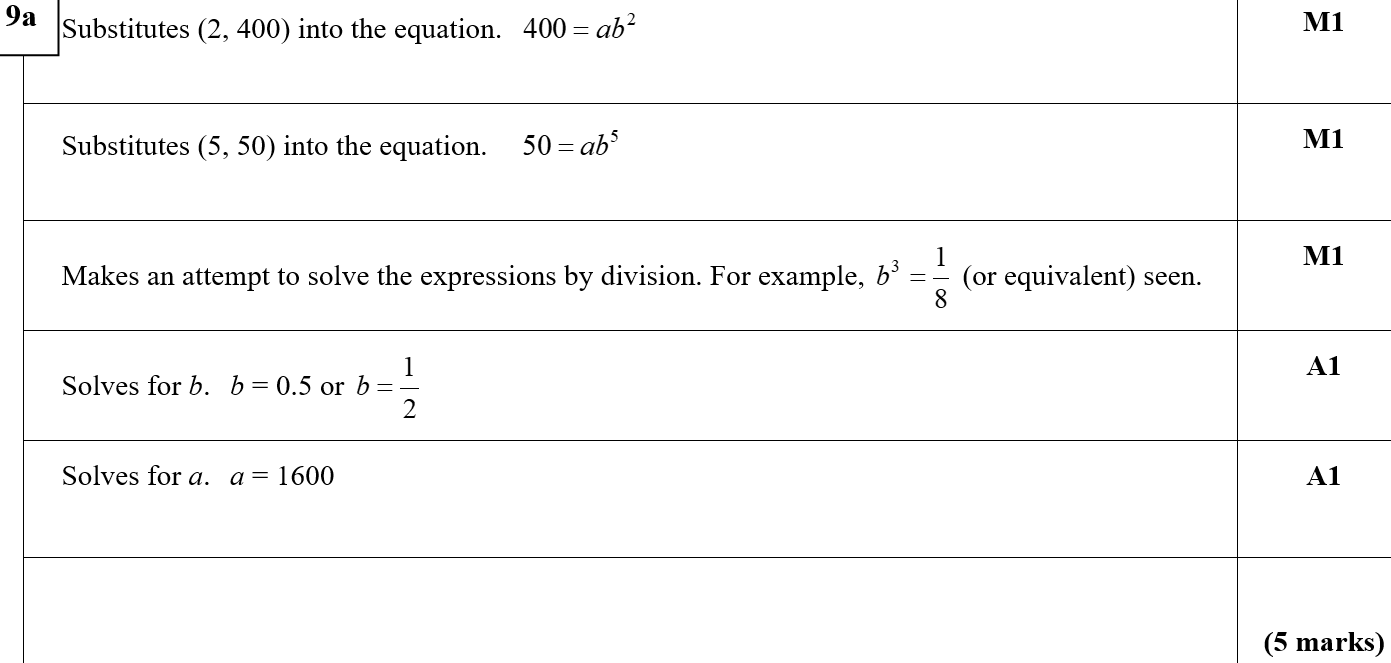 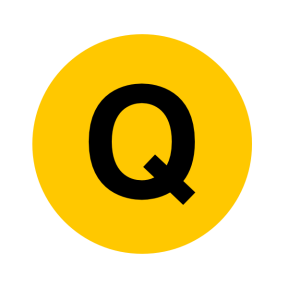 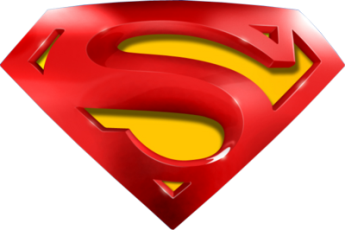 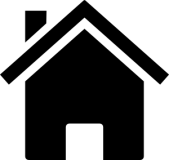 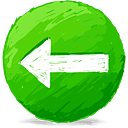 Practice D
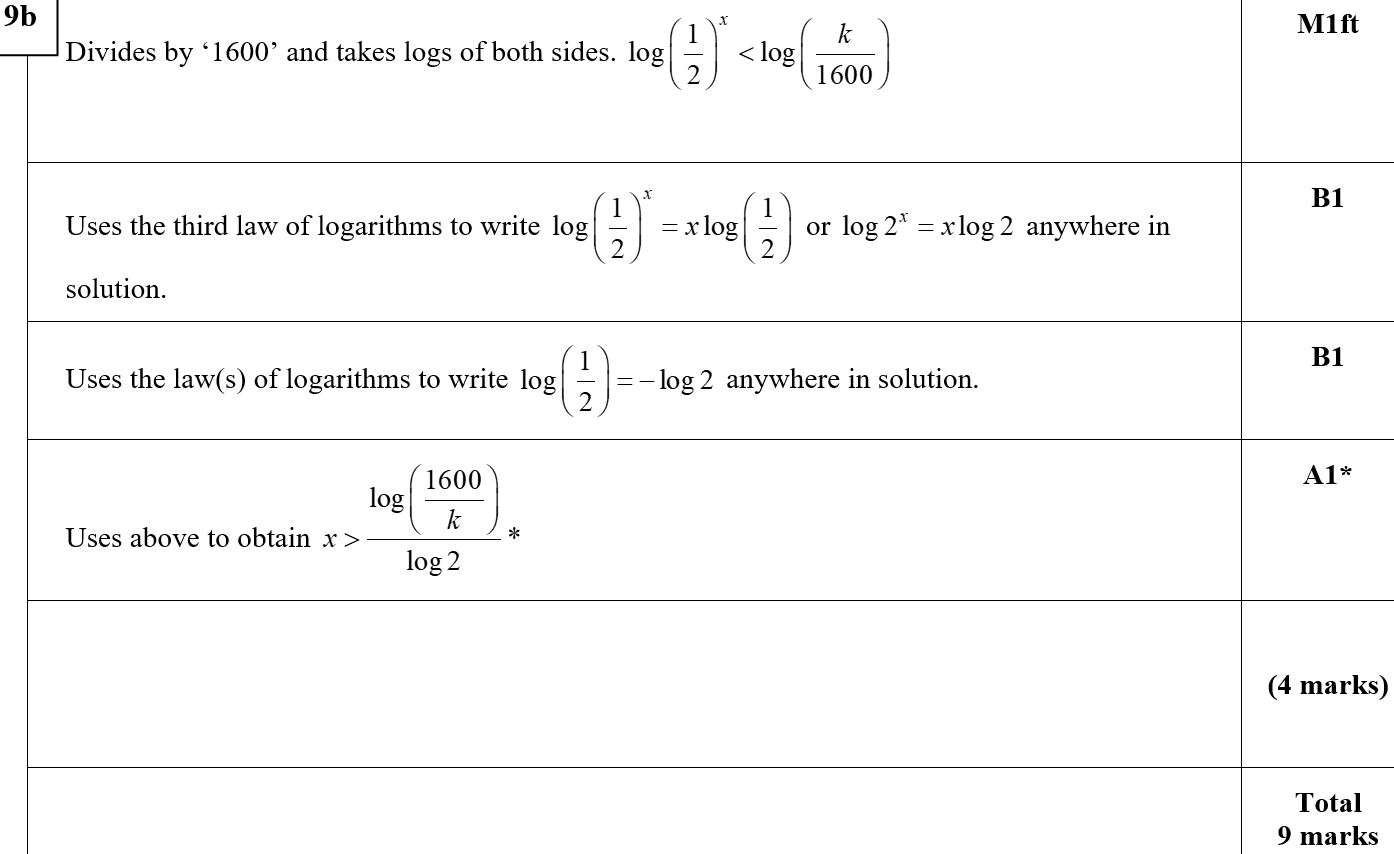 B
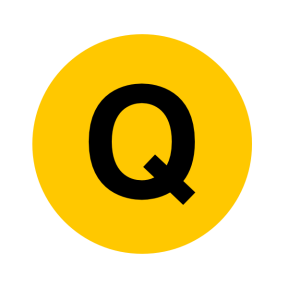 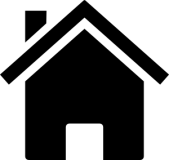 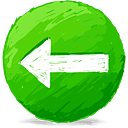 Specimen
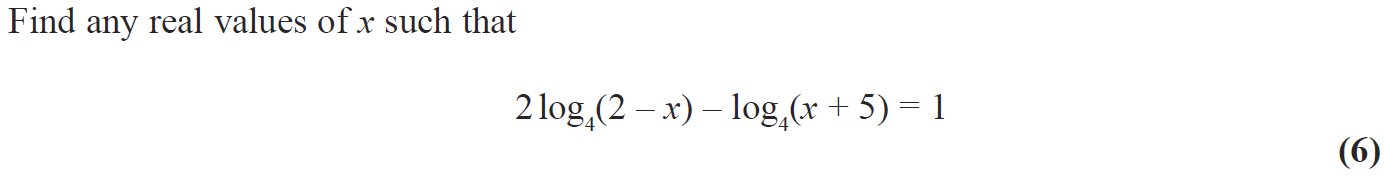 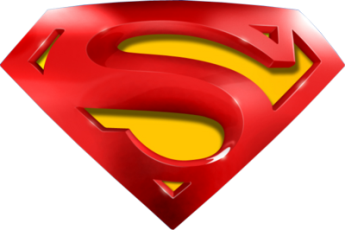 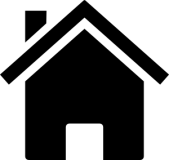 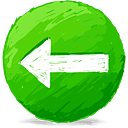 Specimen
A
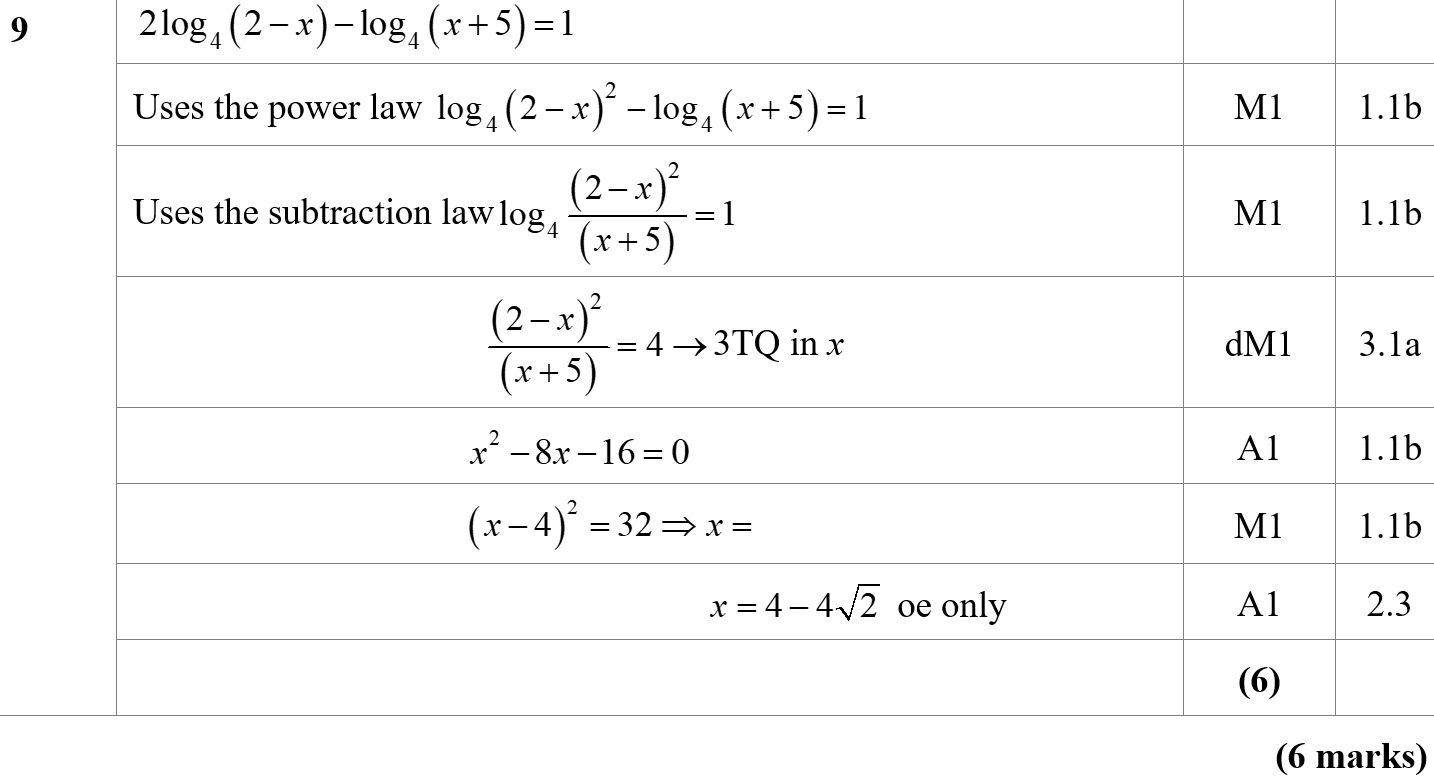 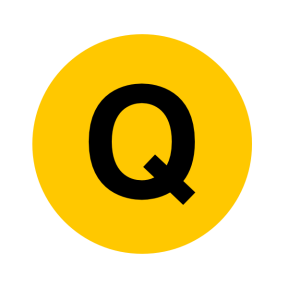 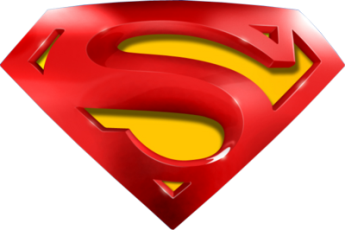 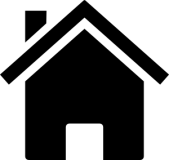 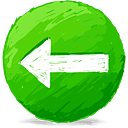 Specimen
A notes
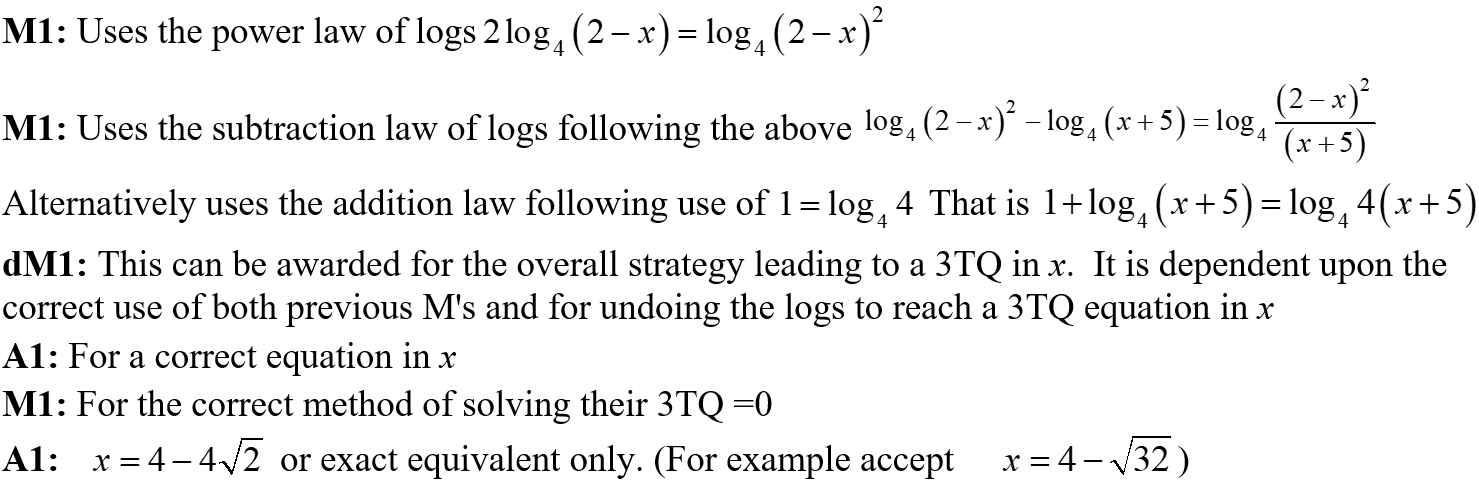 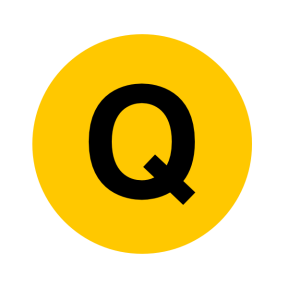 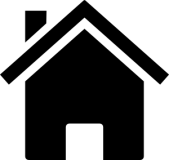 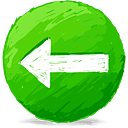 Specimen
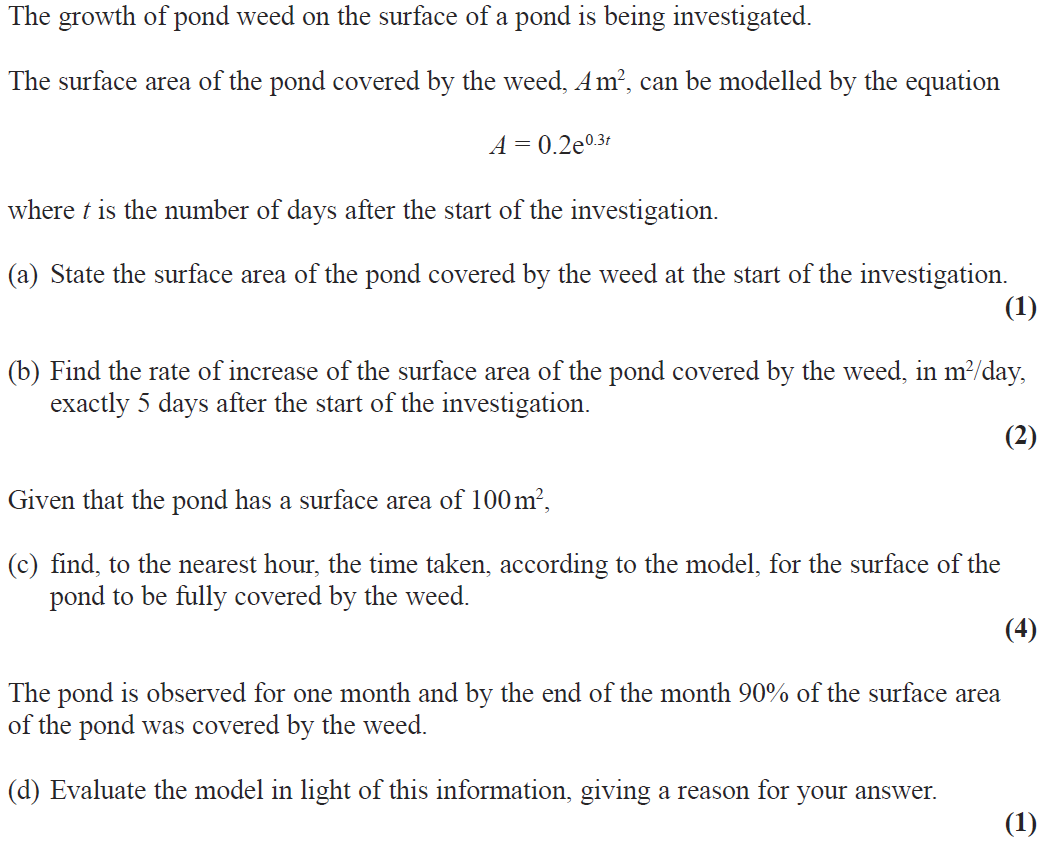 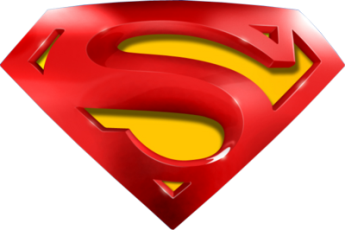 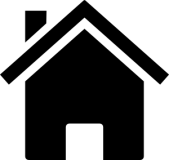 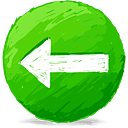 Specimen
A
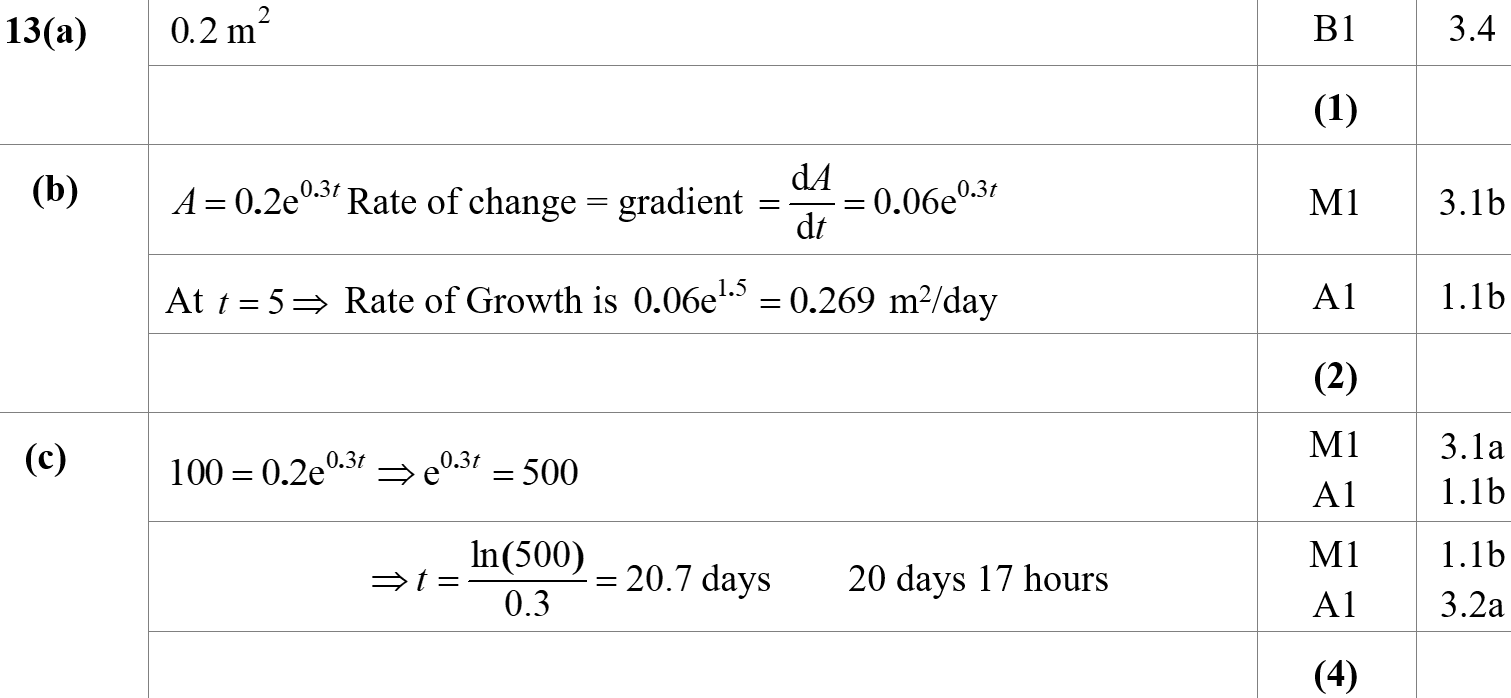 B
C
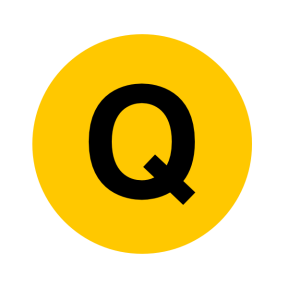 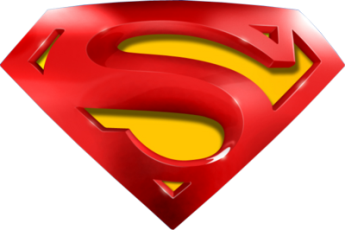 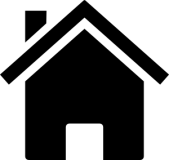 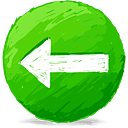 Specimen
D
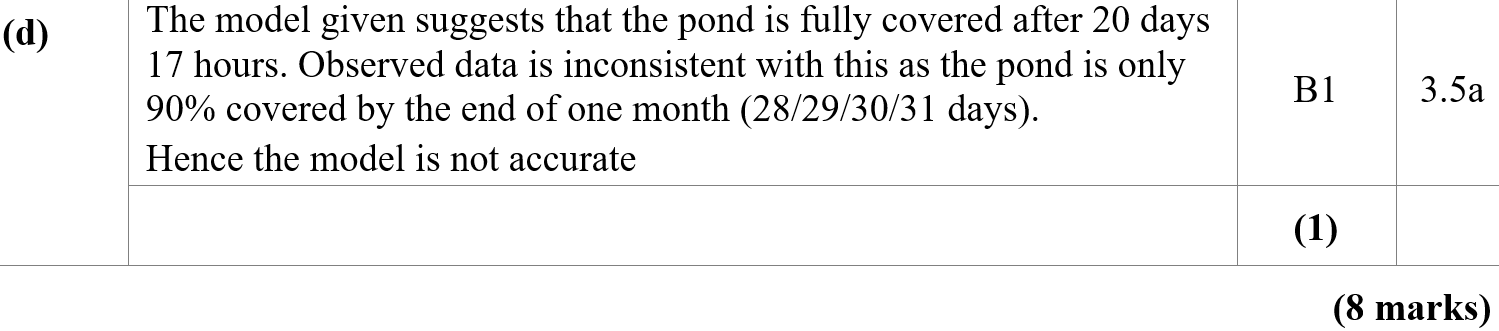 A notes
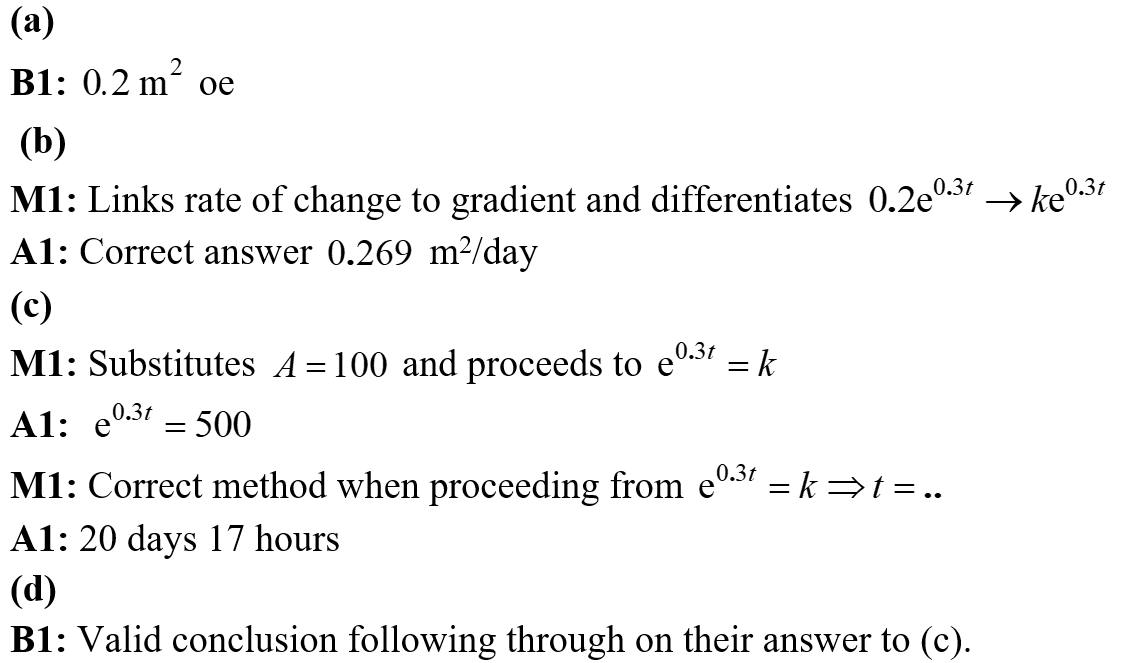 B notes
C notes
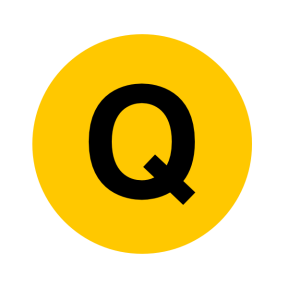 D notes
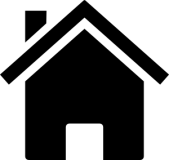 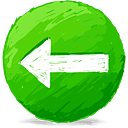 SAM
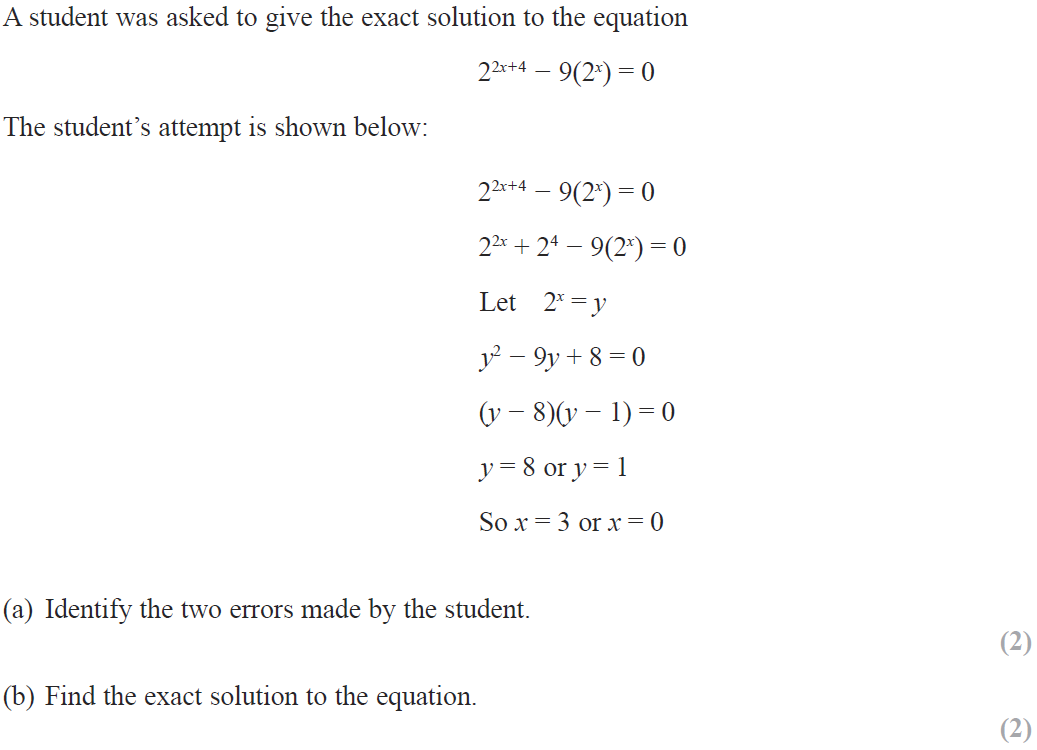 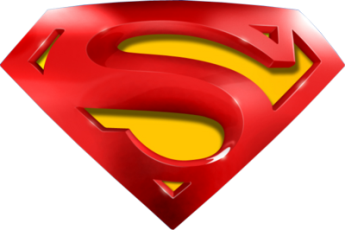 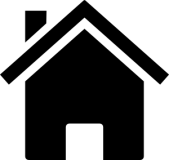 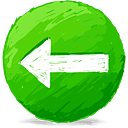 SAM
A
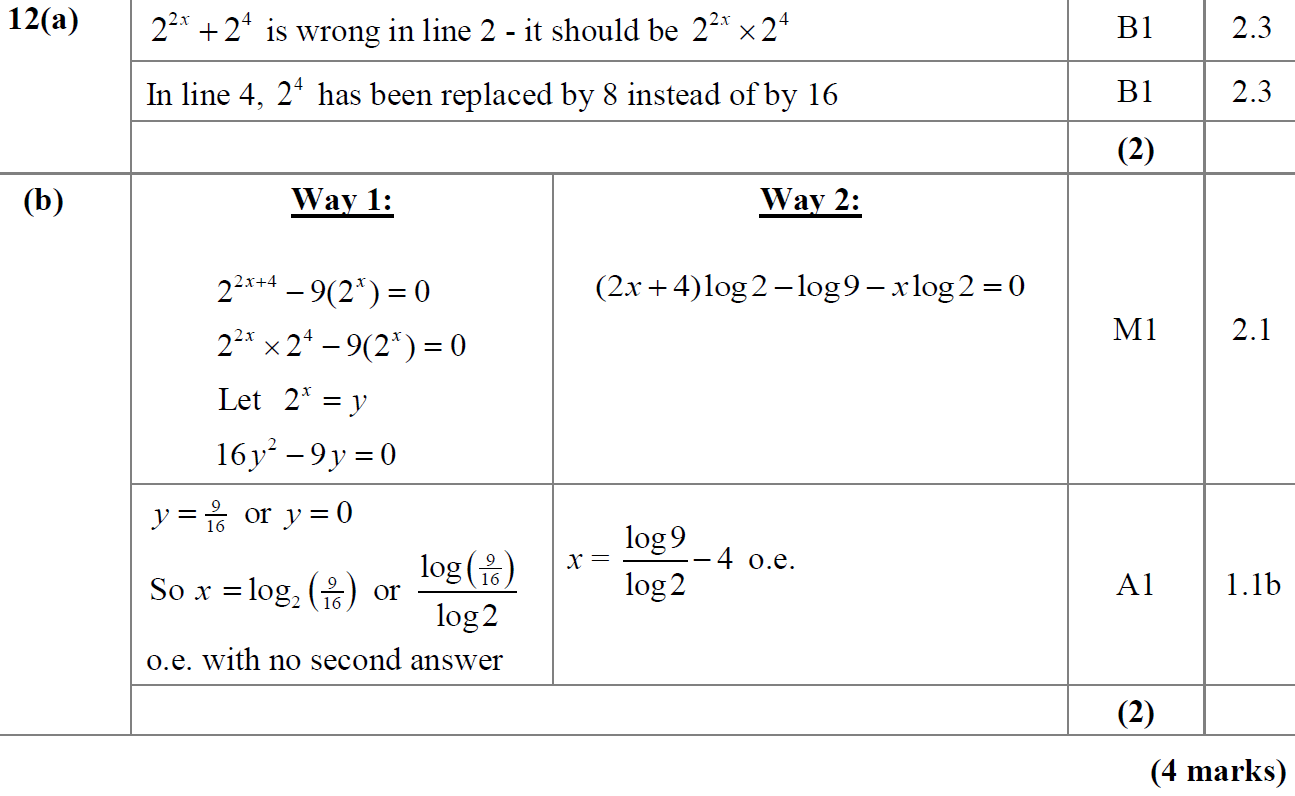 B
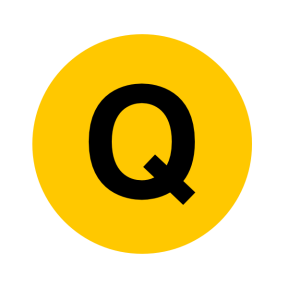 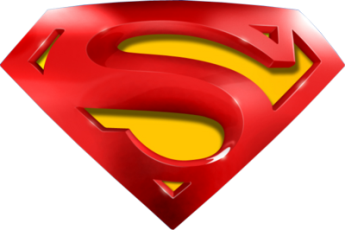 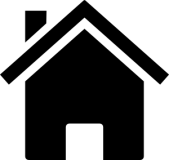 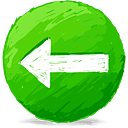 SAM
A notes
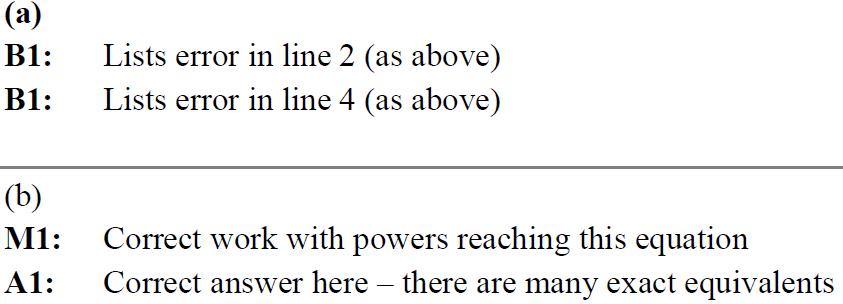 B notes
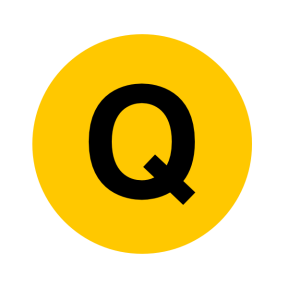 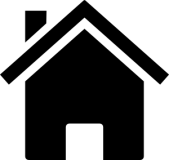 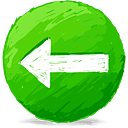 SAM
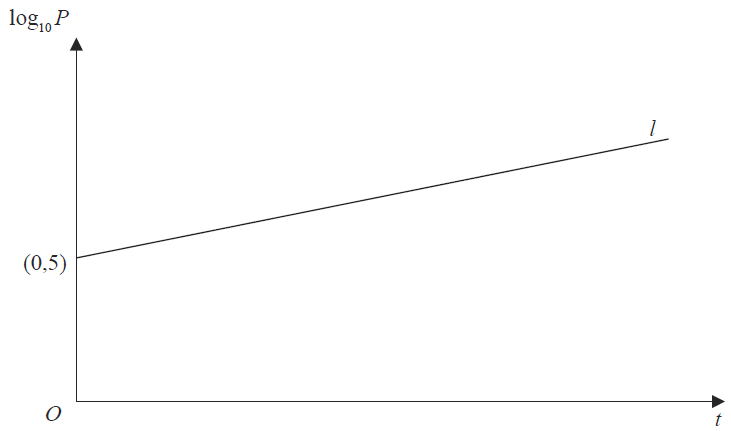 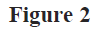 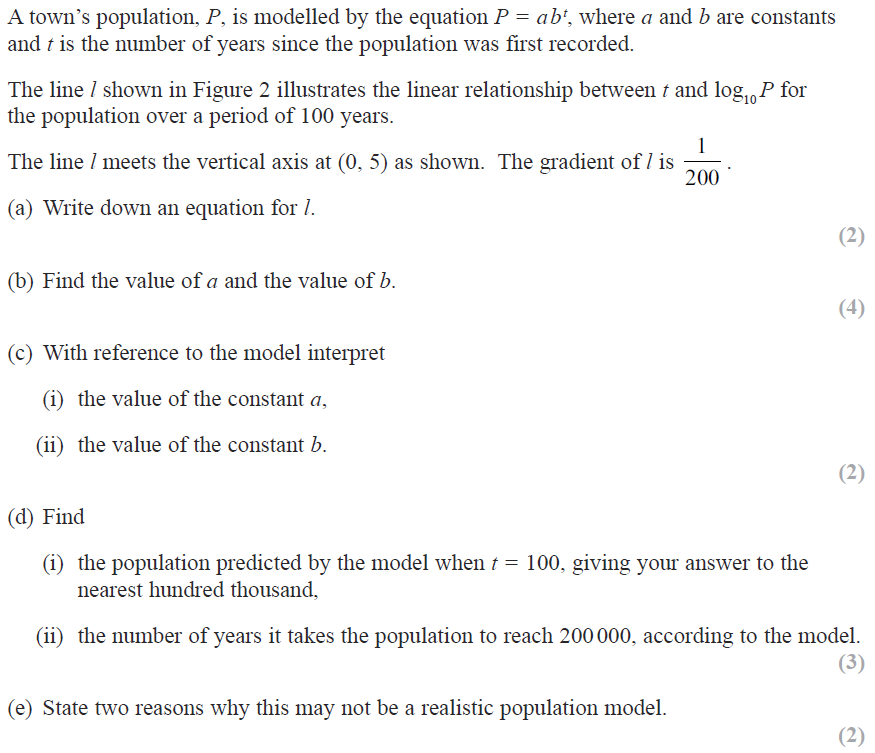 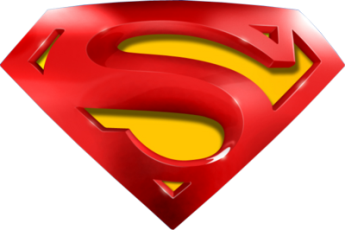 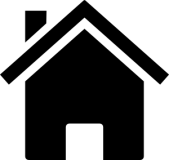 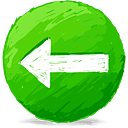 SAM
A
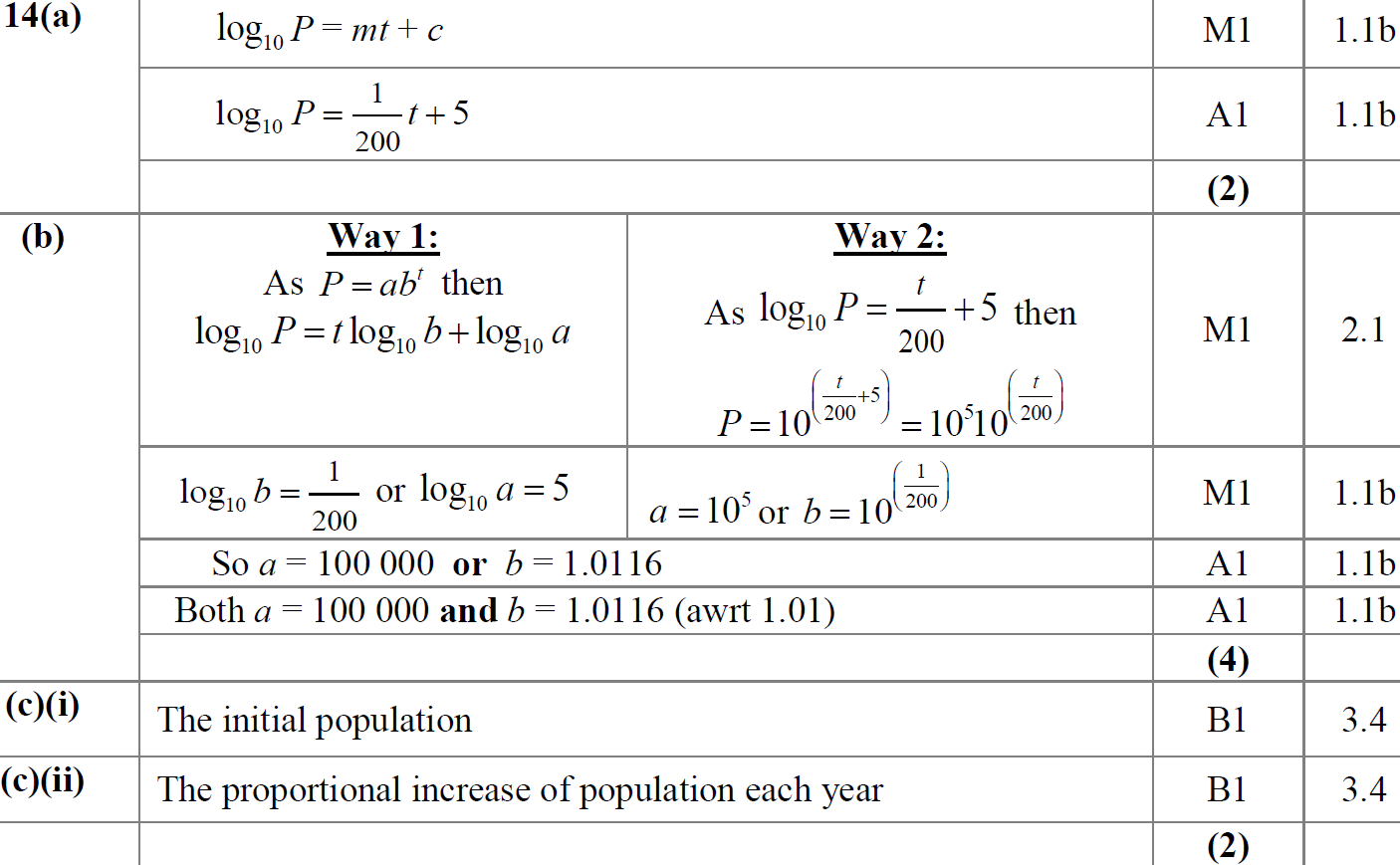 B
C (i)
C (ii)
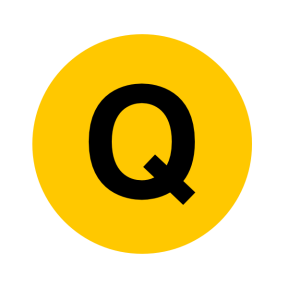 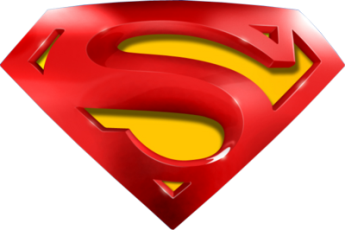 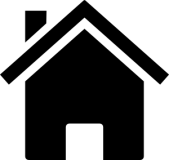 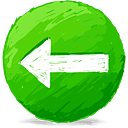 SAM
D (i)
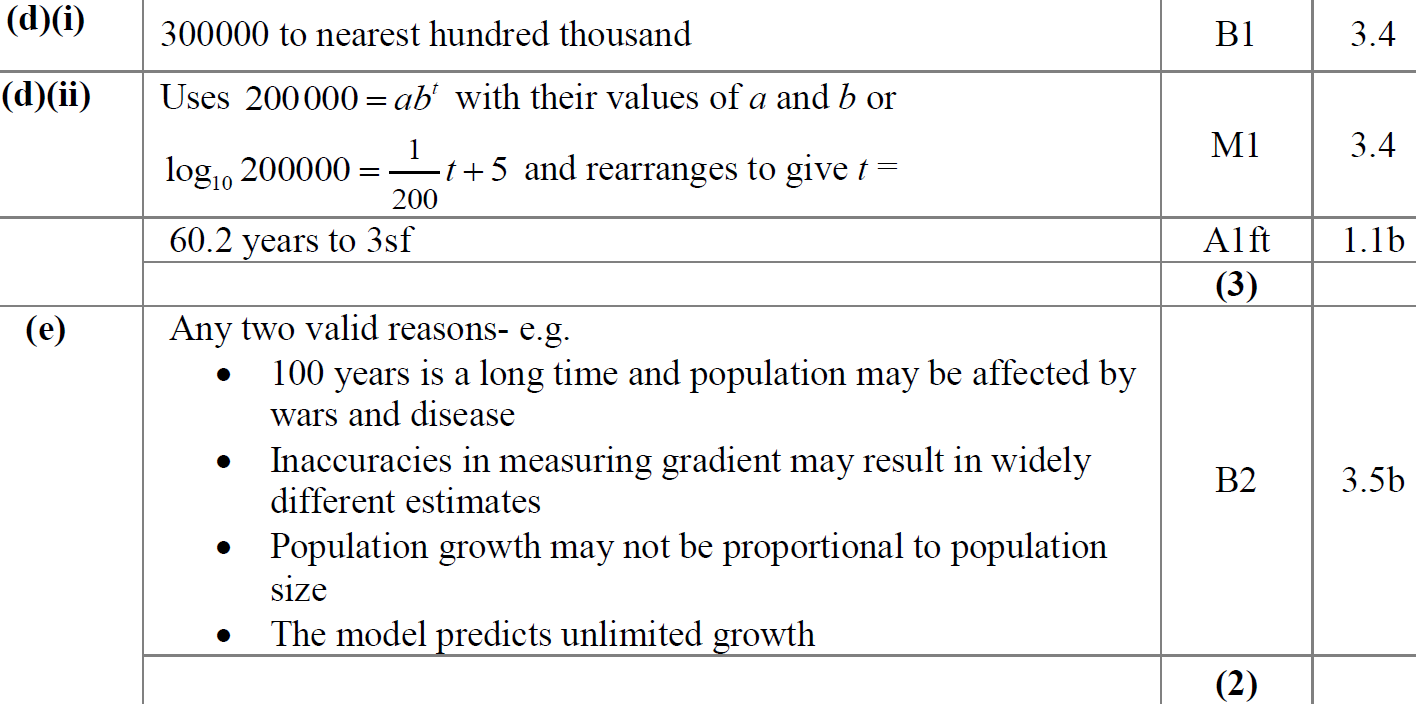 D (ii)
E
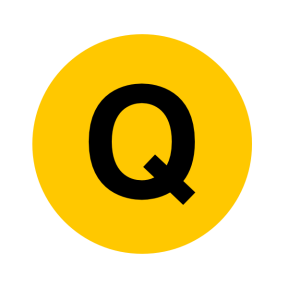 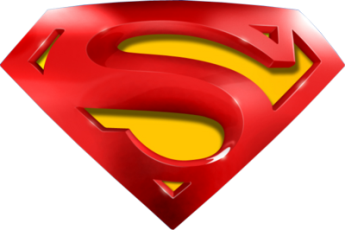 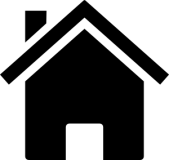 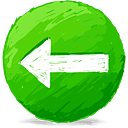 SAM
A  notes
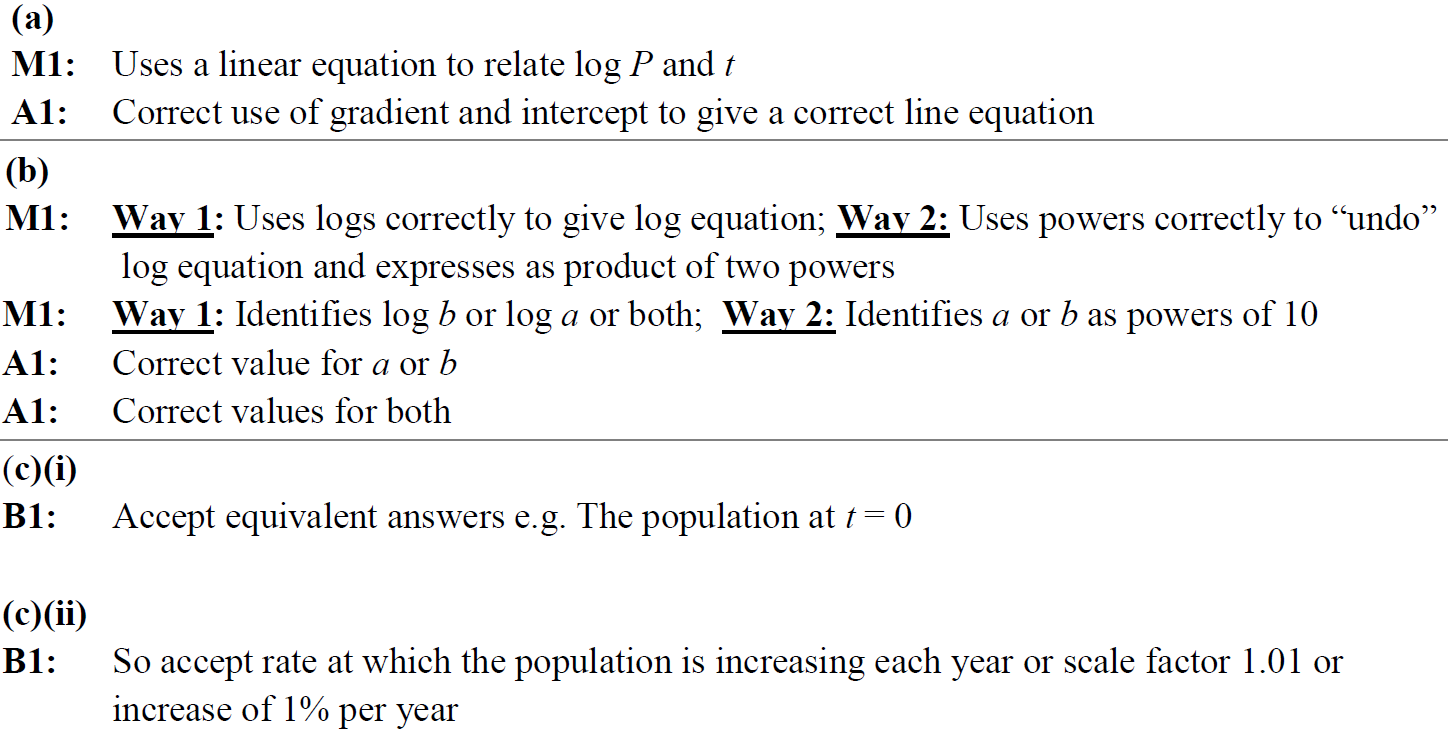 B notes
C (i) notes
C (ii) notes
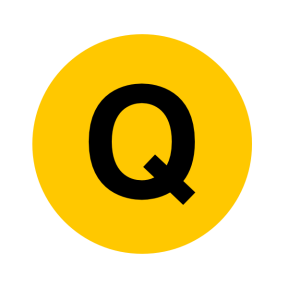 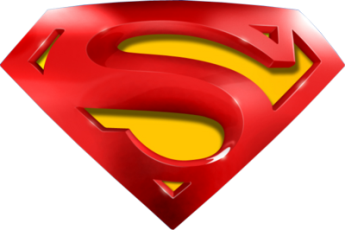 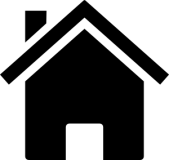 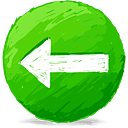 SAM
D (i) notes
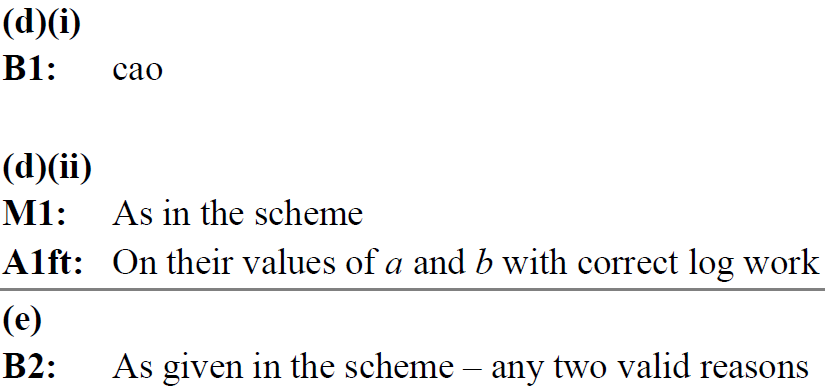 D (ii) notes
E notes
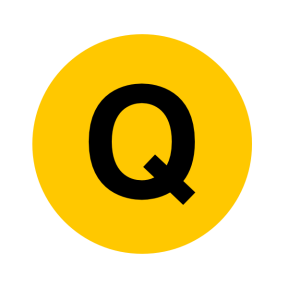 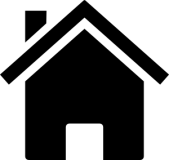 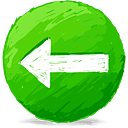 2018
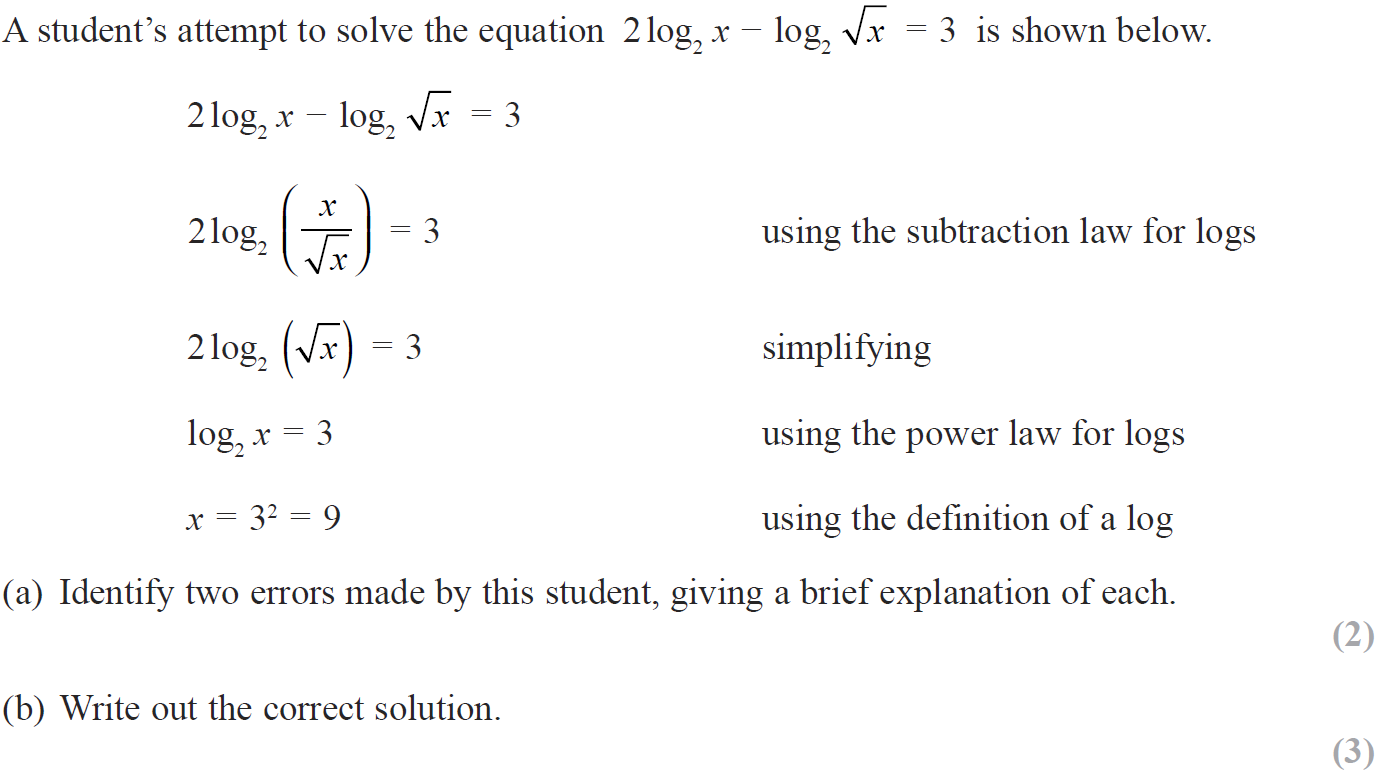 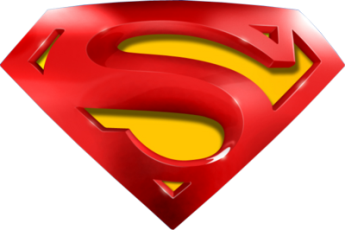 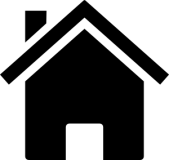 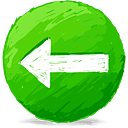 2018
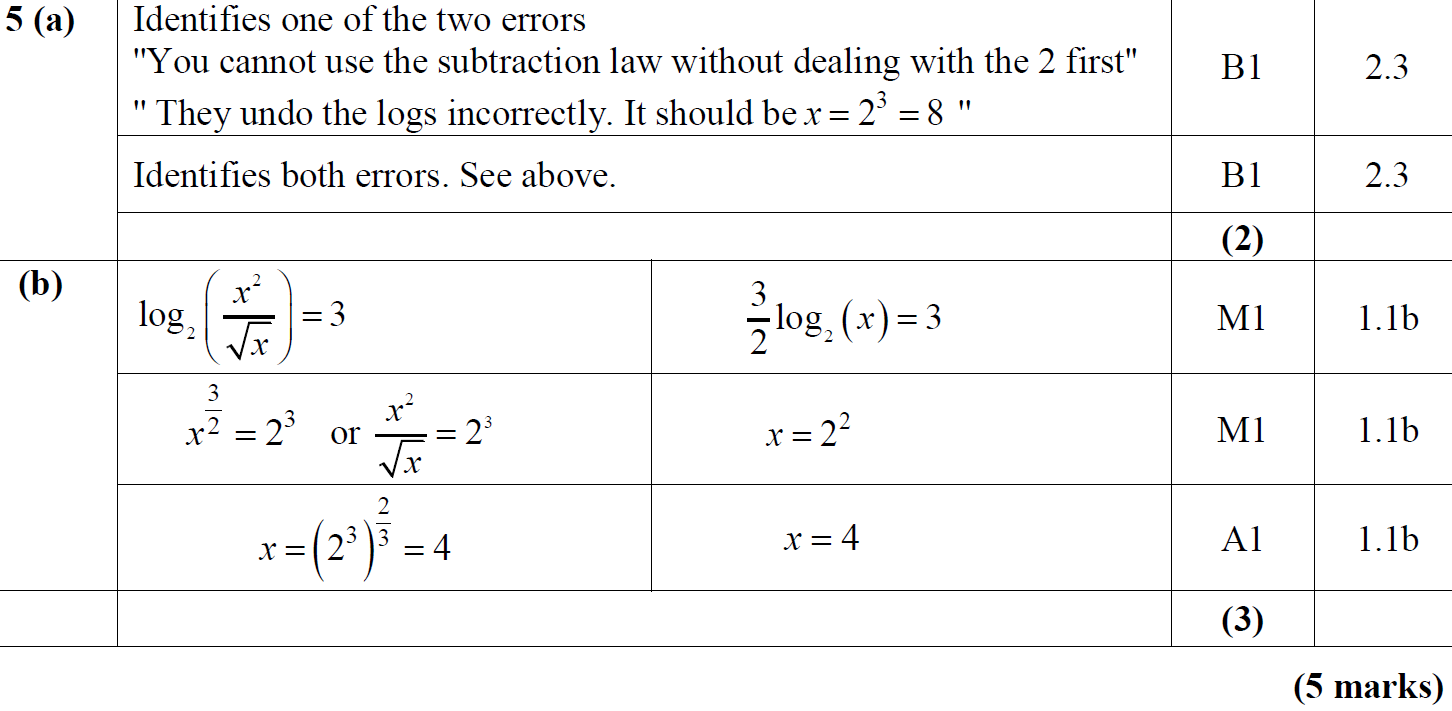 A
B
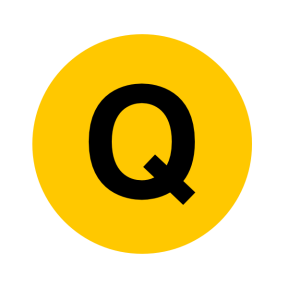 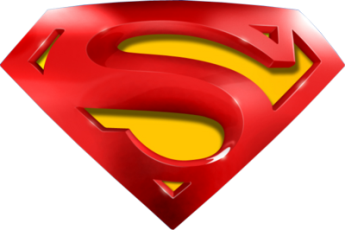 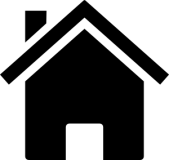 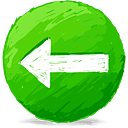 2018
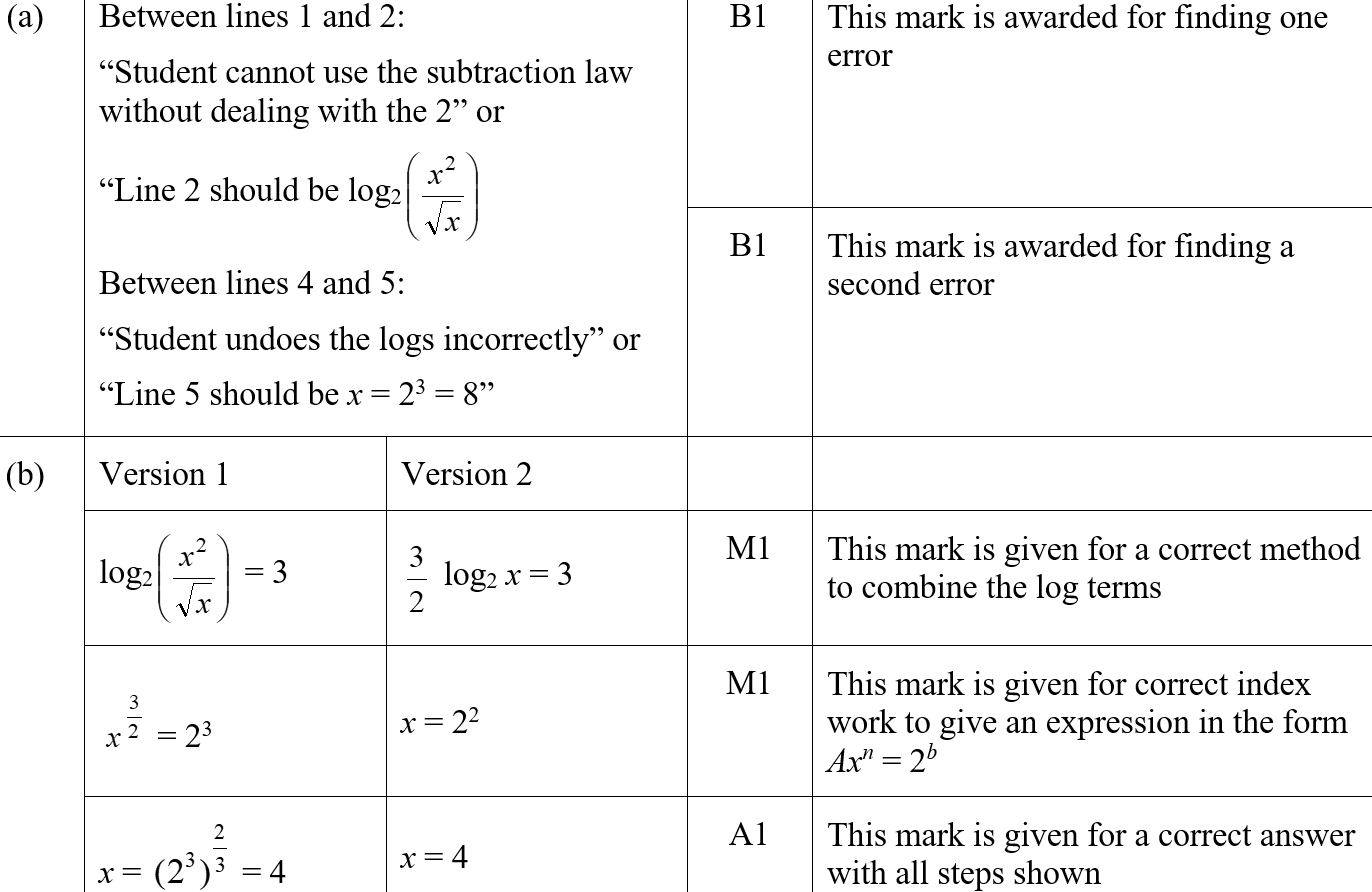 A (SF)
B (SF)
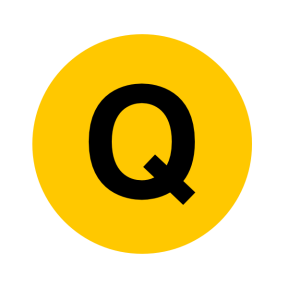 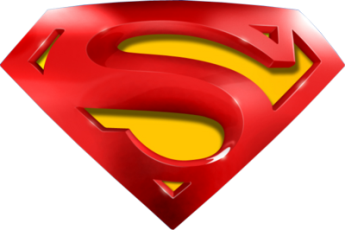 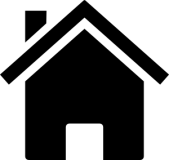 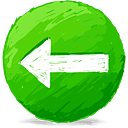 2018
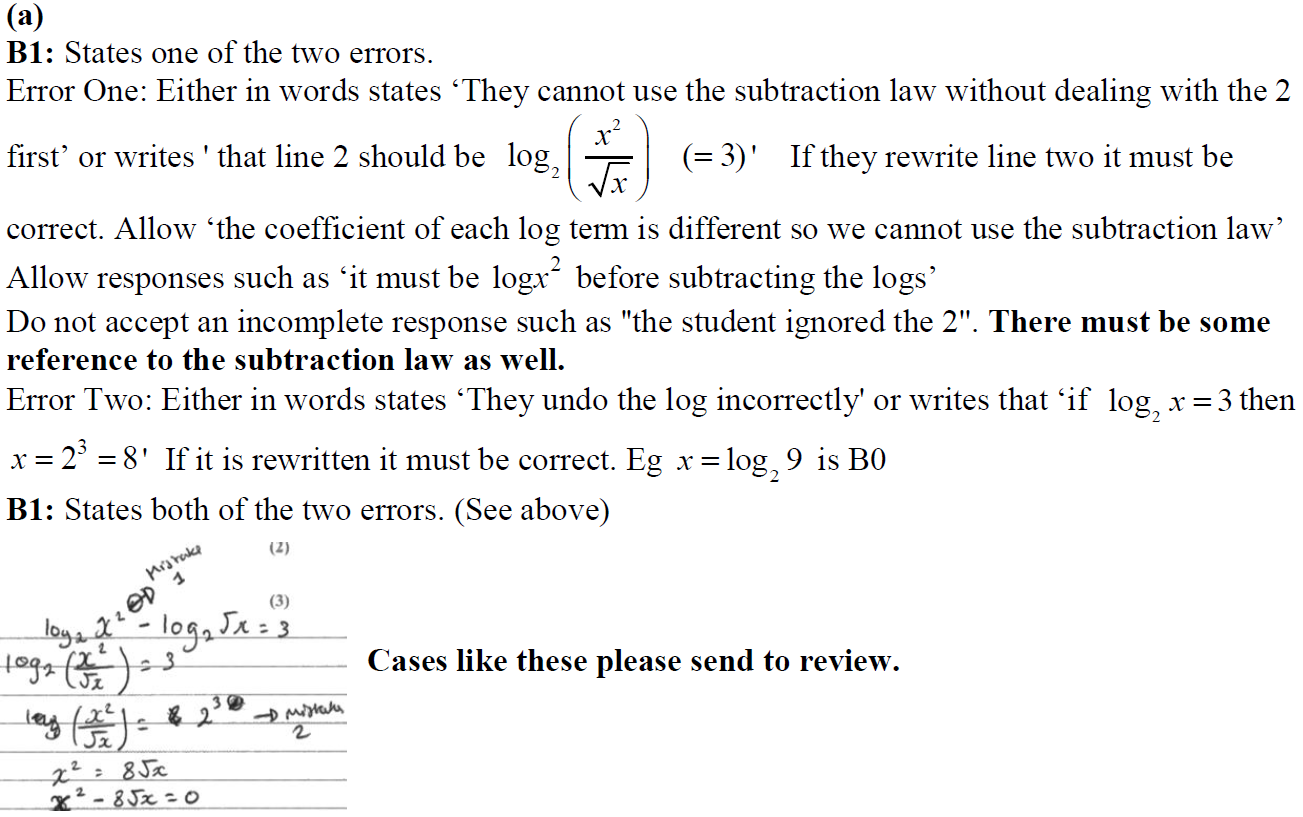 A notes
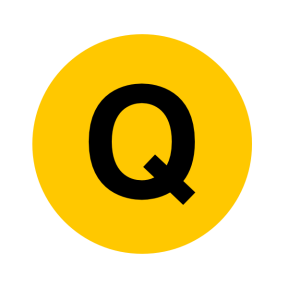 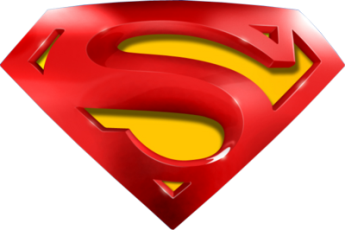 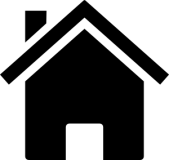 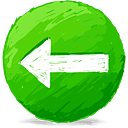 2018
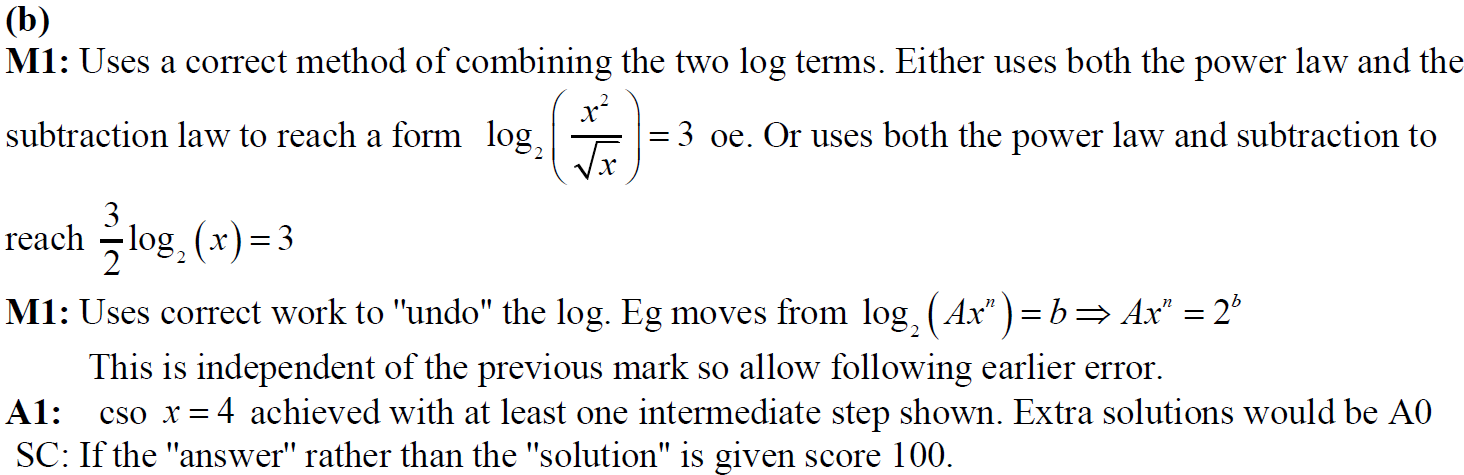 B notes
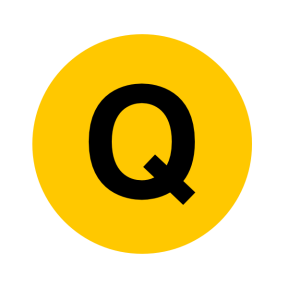 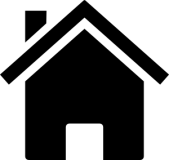 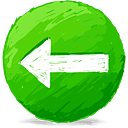 2018
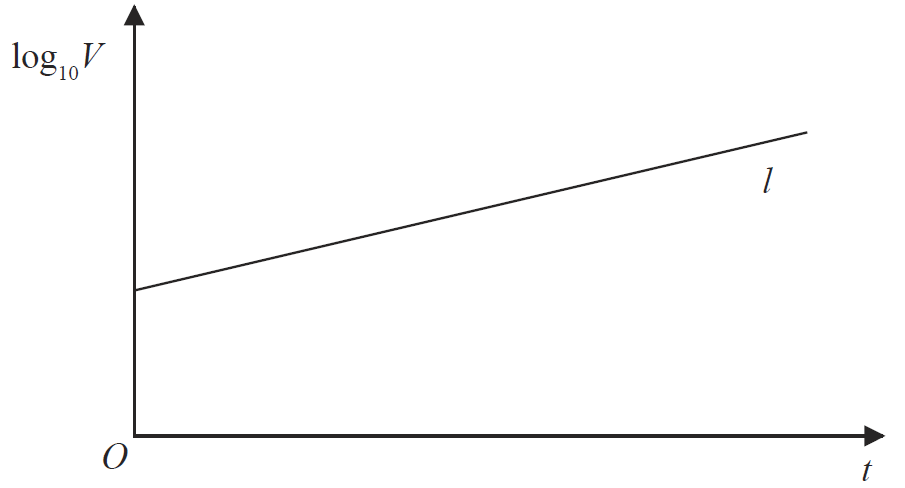 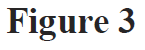 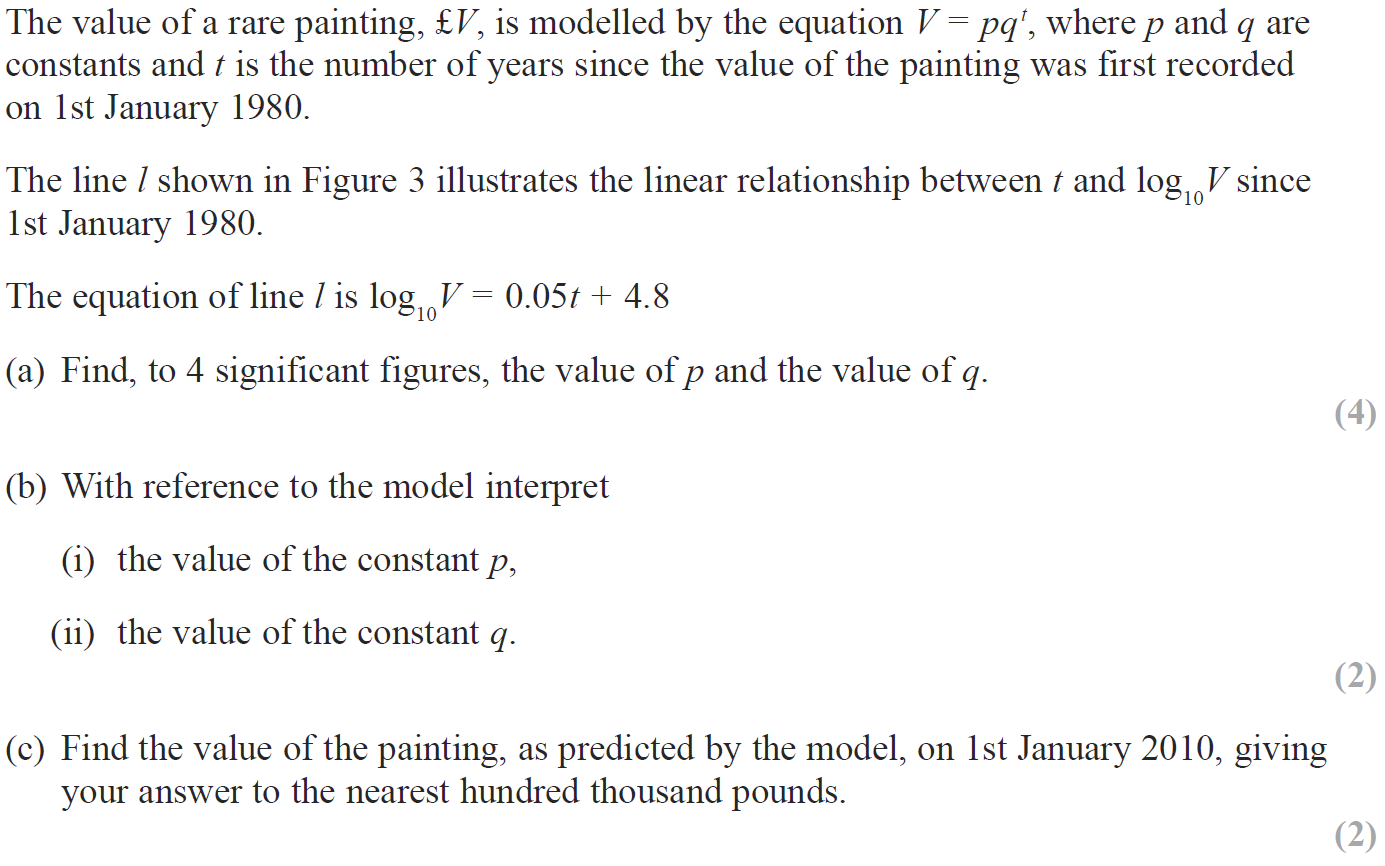 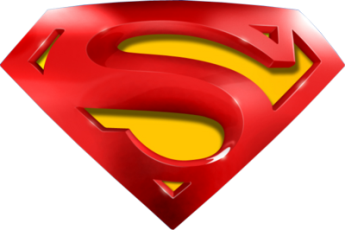 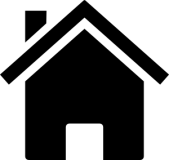 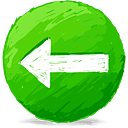 2018
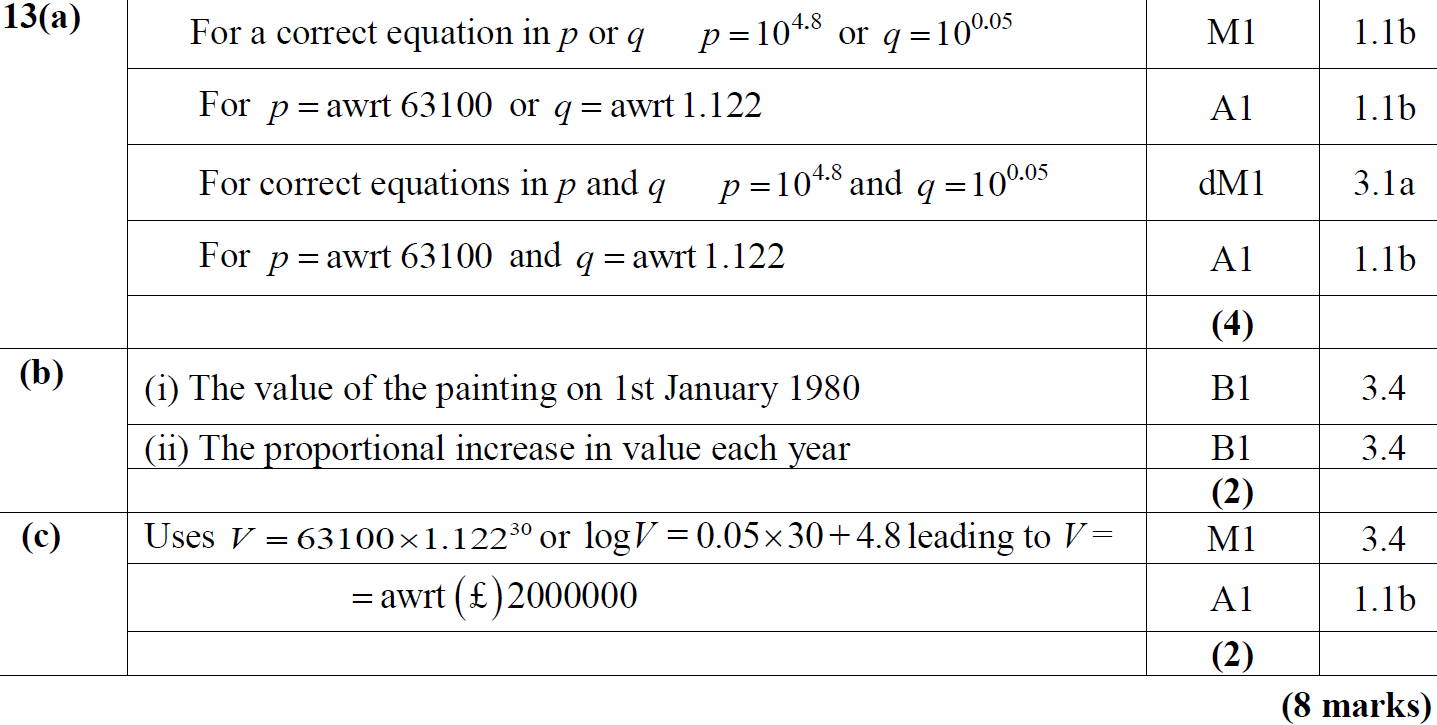 A
B (i)
B (ii)
C
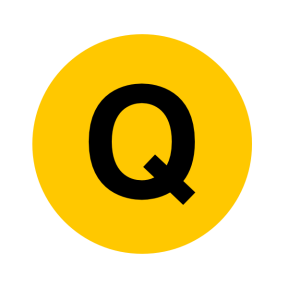 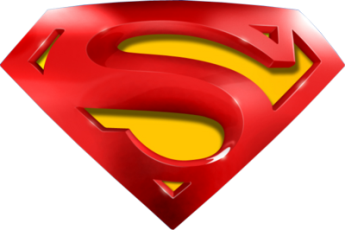 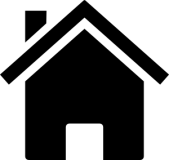 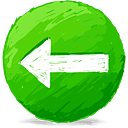 2018
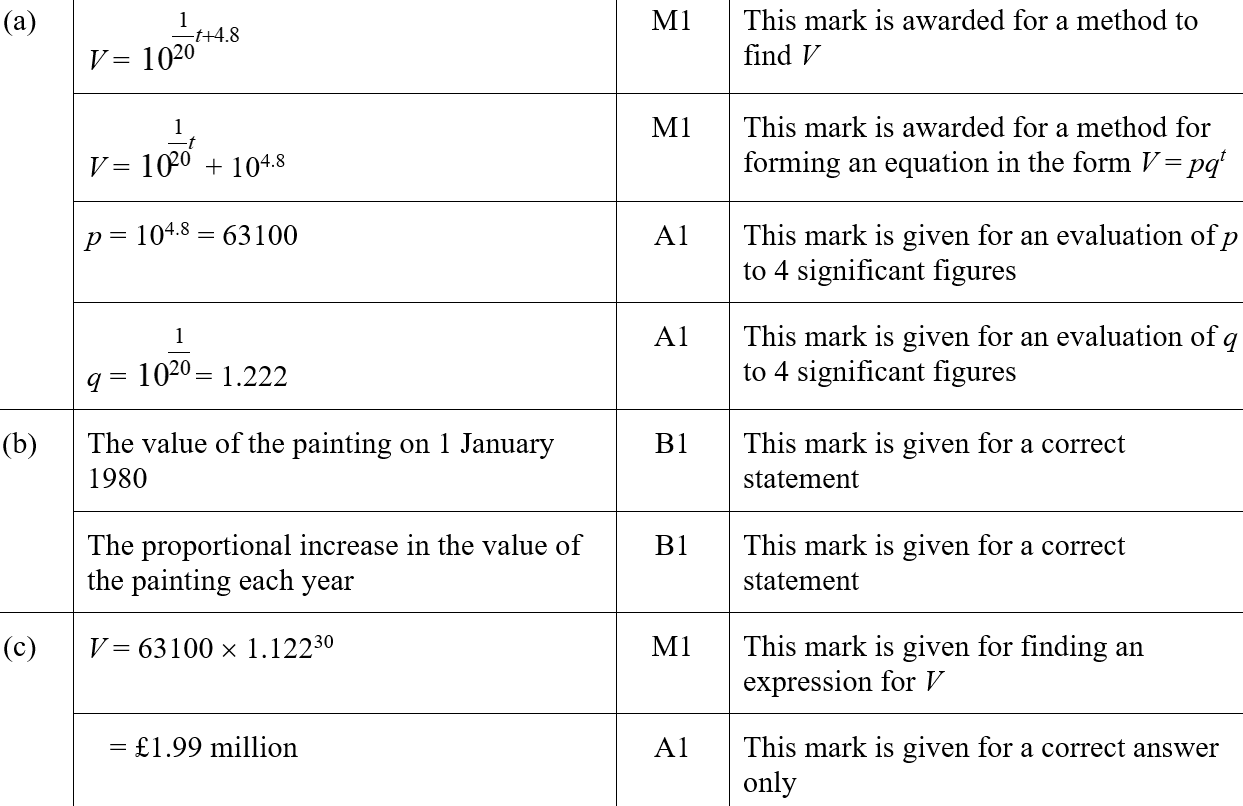 A (SF)
B (i) (SF)
B (ii) (SF)
C (SF)
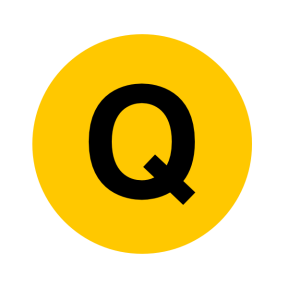 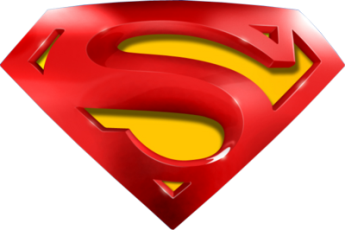 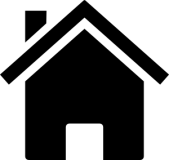 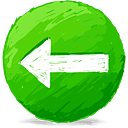 2018
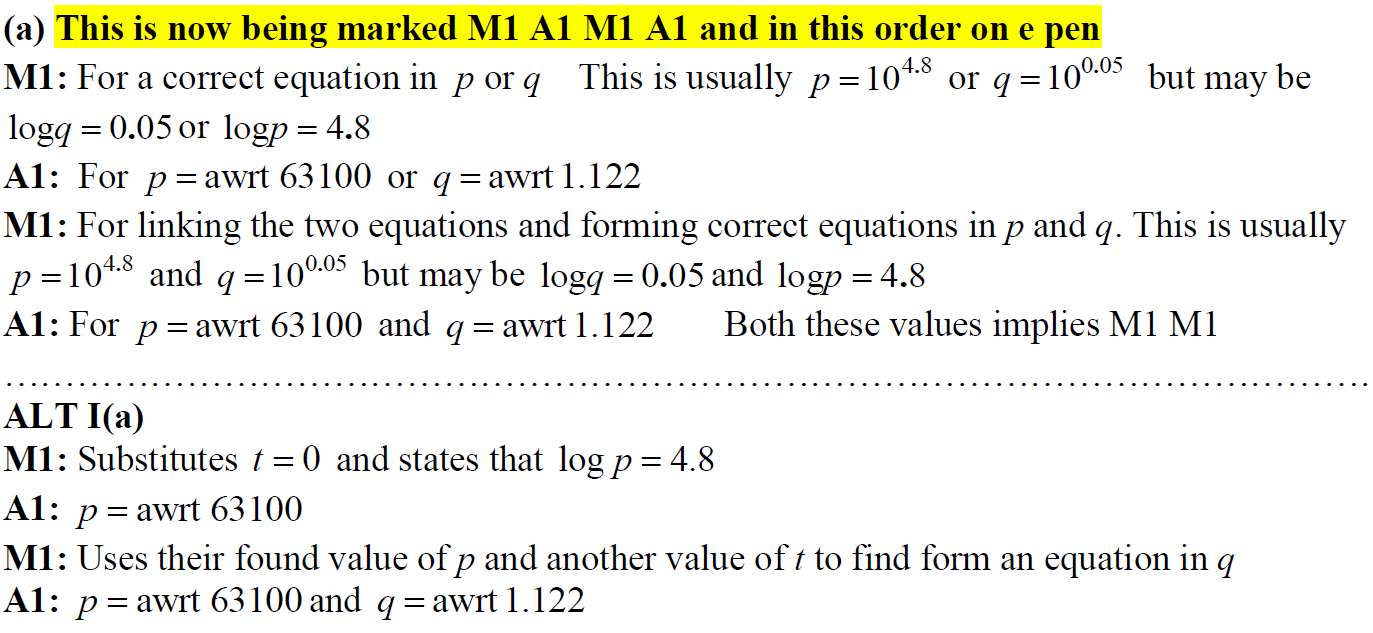 A notes
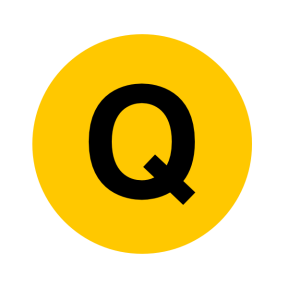 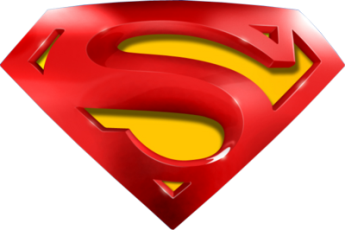 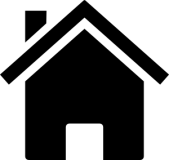 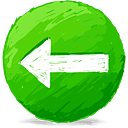 New Spec Q’s
Old Spec Polynomials
Jan 2006
June 2009
Jan 2013
May 2006
Jan 2010
May 2013
Jan 2007
June 2010
May 2014
May 2007
Jan 2011
May 2015
Jan 2008
May 2011
May 2016
June 2008
Jan 2012
May 2017
Jan 2009
May 2012
May 2018
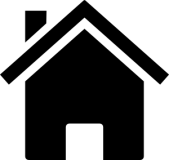 Jan 2006
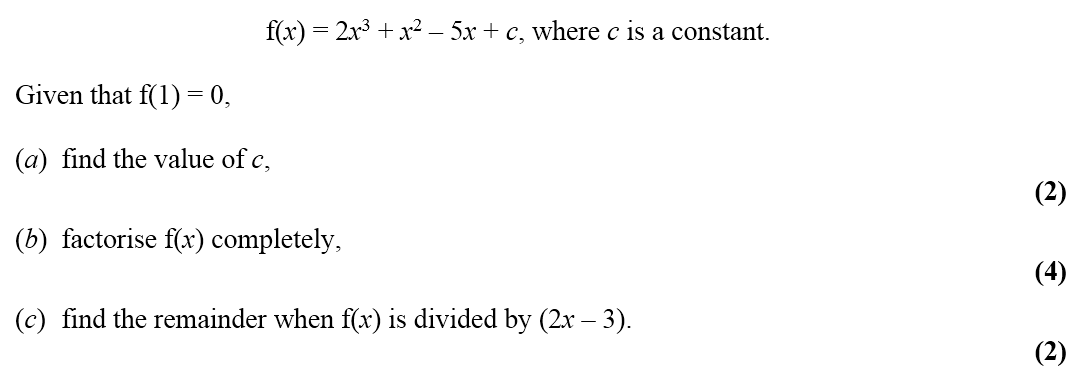 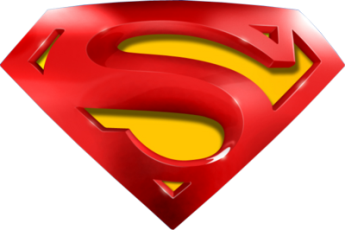 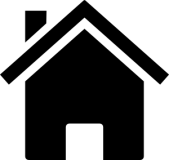 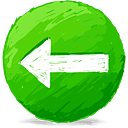 Jan 2006
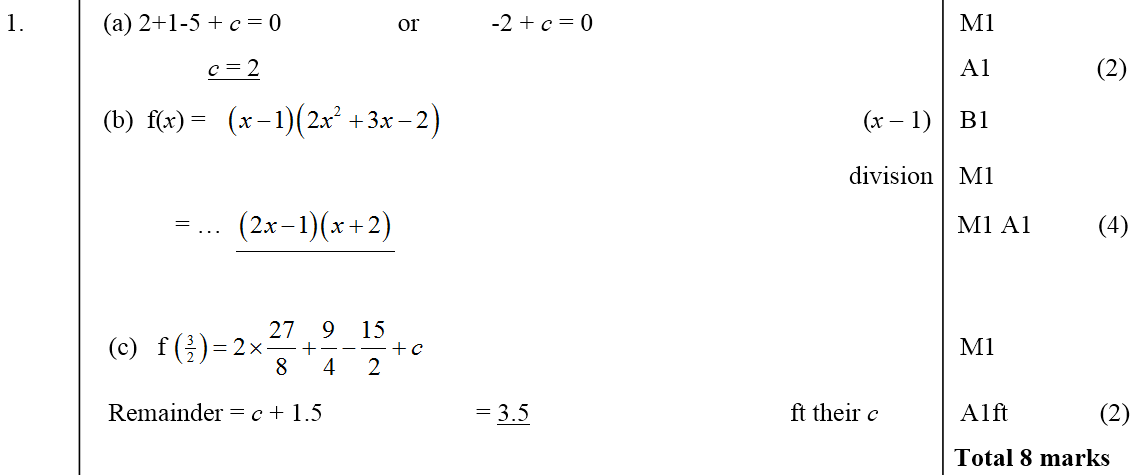 A
B
C
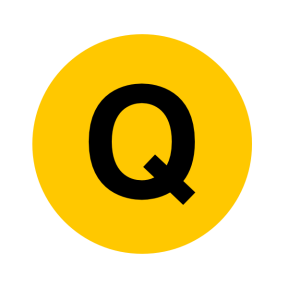 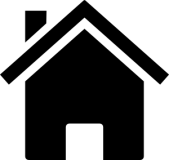 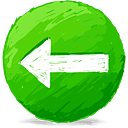 May 2006
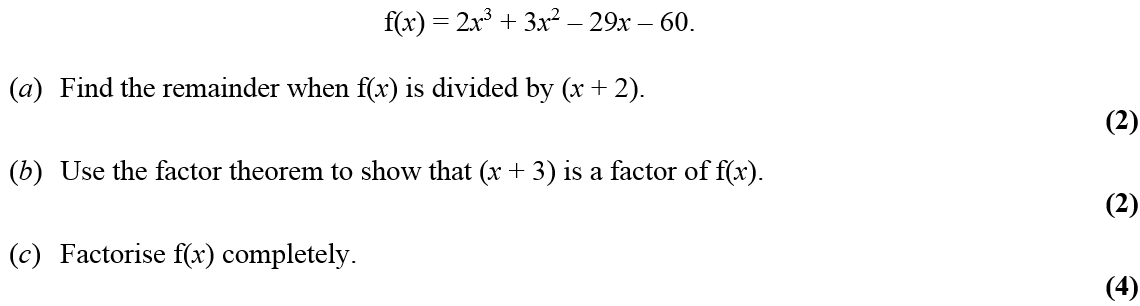 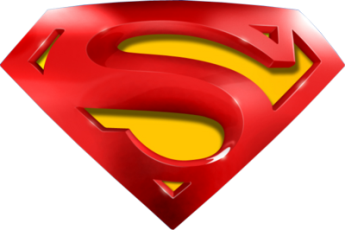 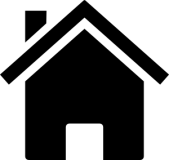 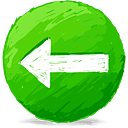 May 2006
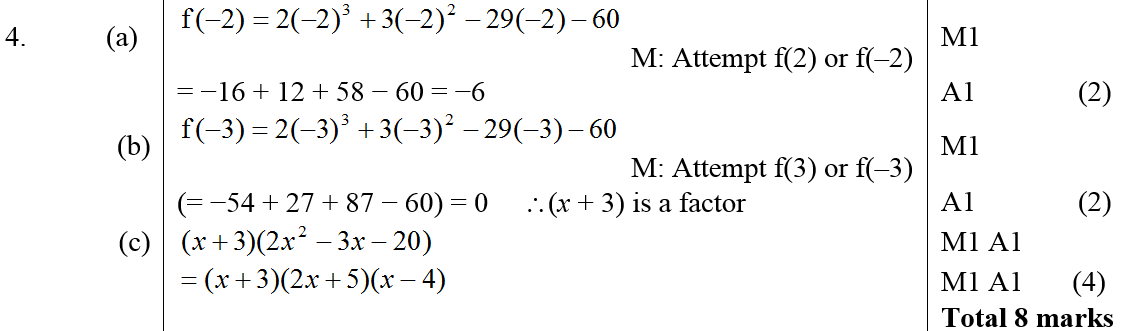 A
B
C
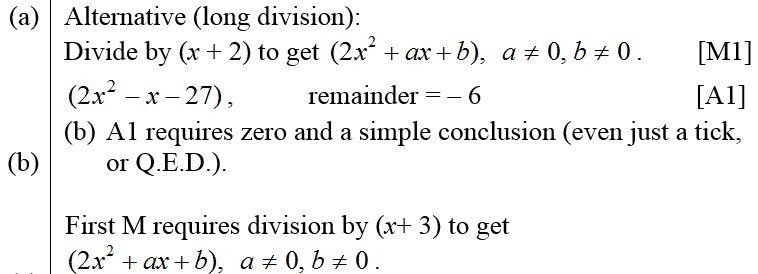 A
B
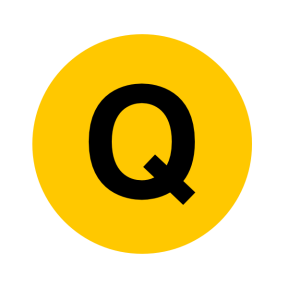 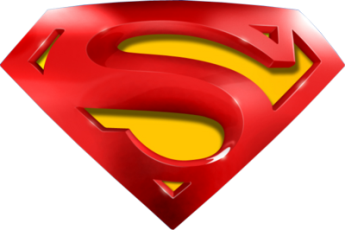 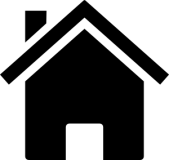 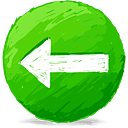 May 2006
C
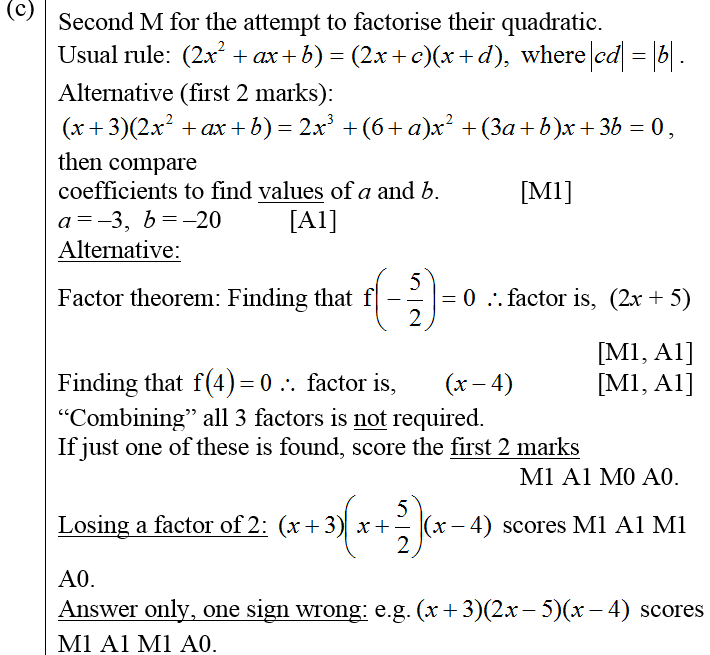 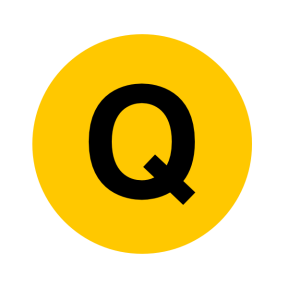 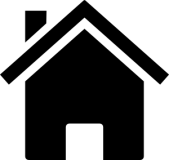 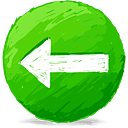 Jan 2007
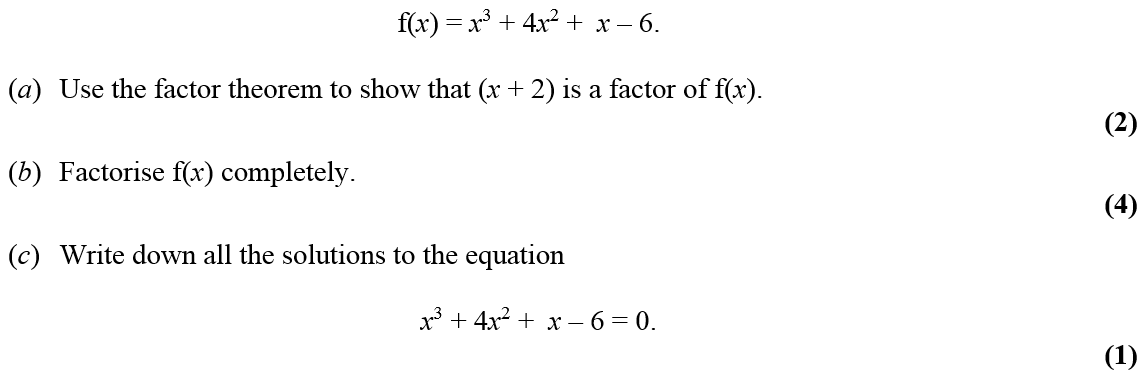 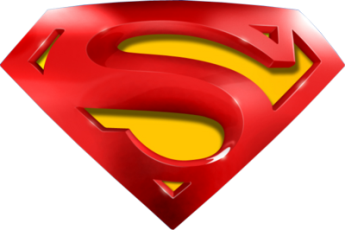 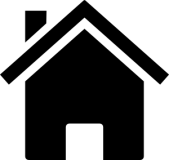 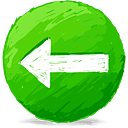 Jan 2007
A
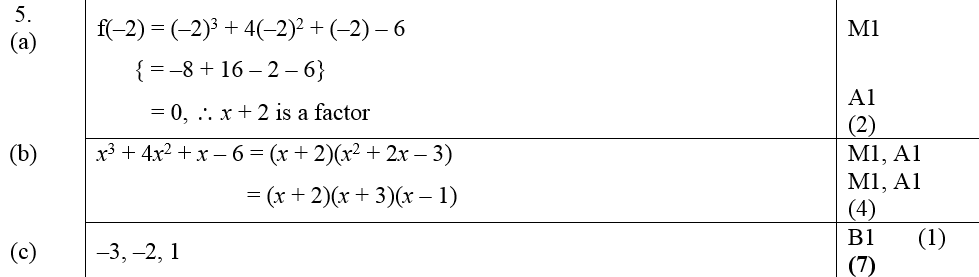 B
C
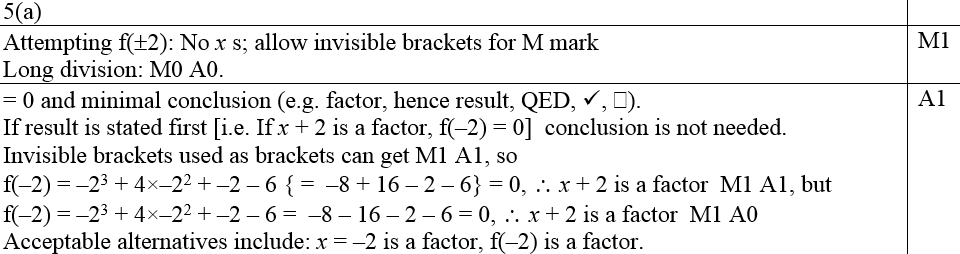 A notes
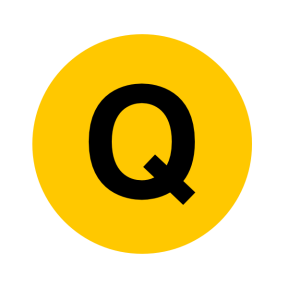 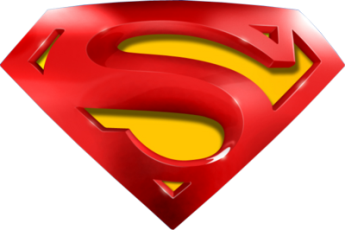 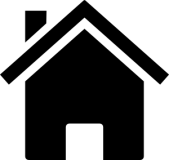 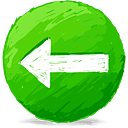 Jan 2007
B notes (i)
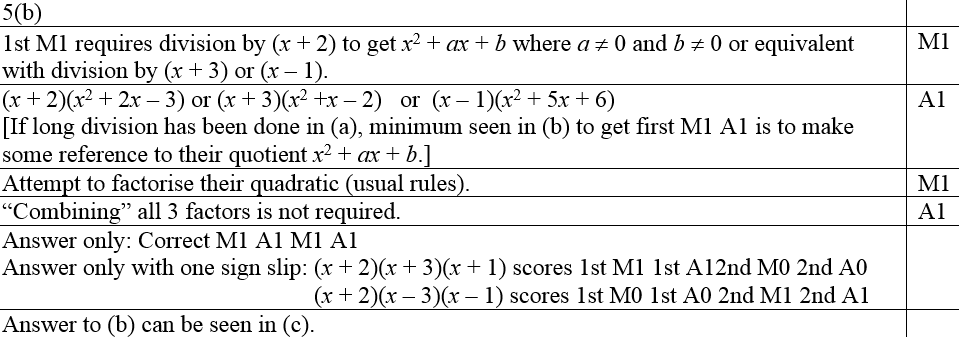 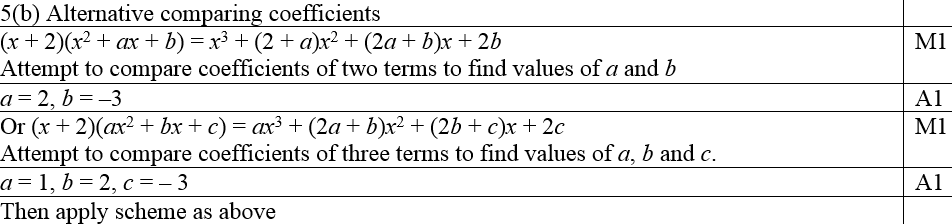 B notes (comparing coefficents)
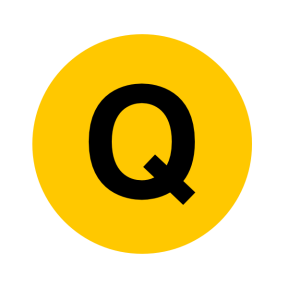 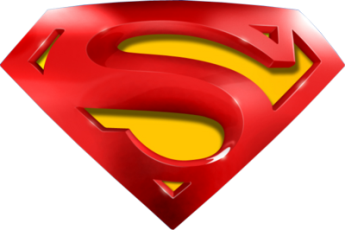 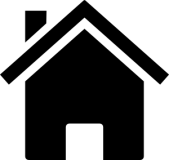 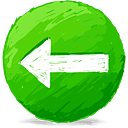 Jan 2007
B notes (factor theorem)
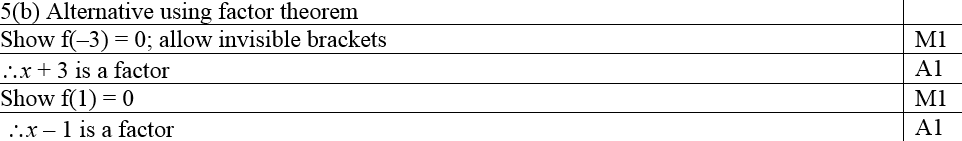 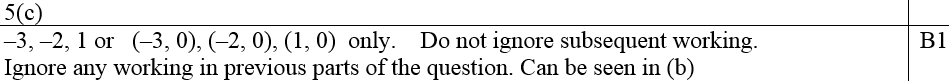 C notes
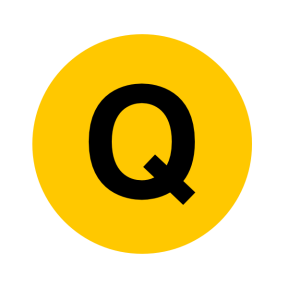 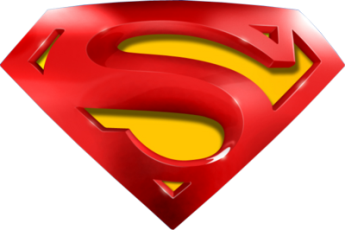 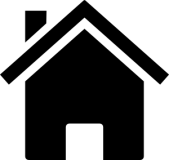 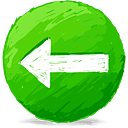 May 2007
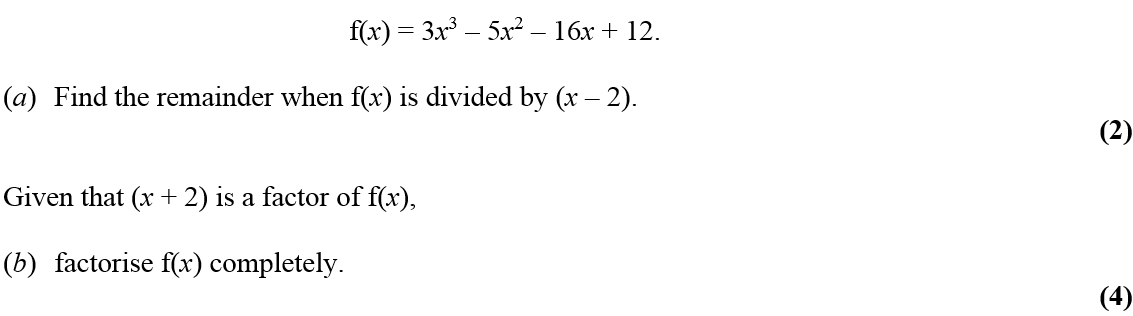 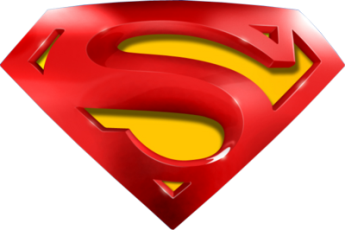 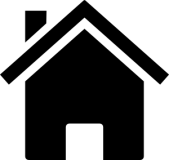 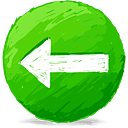 May 2007
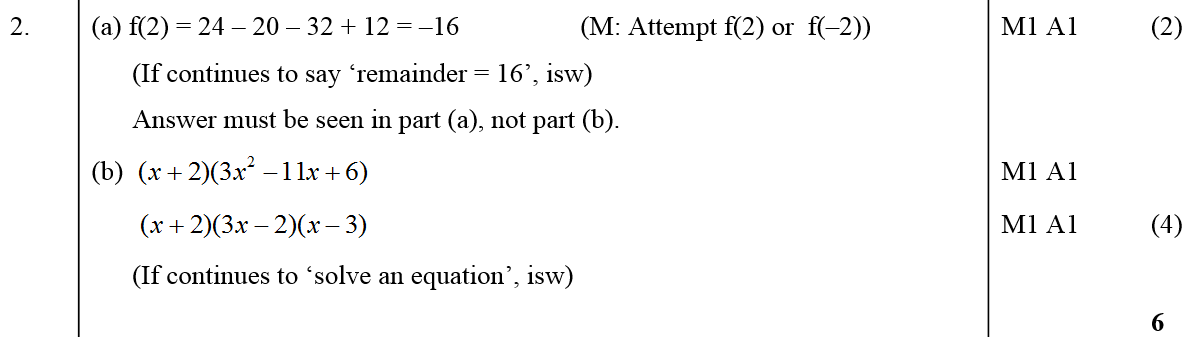 A
B
A notes
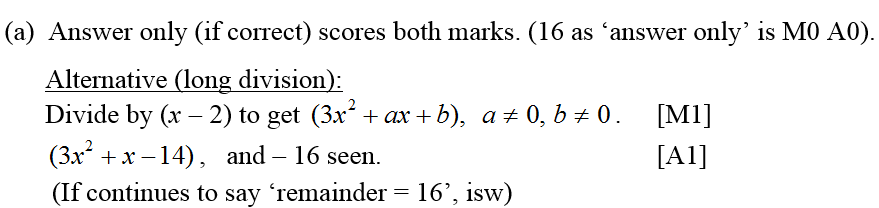 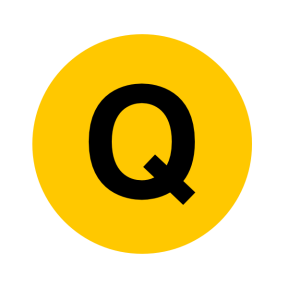 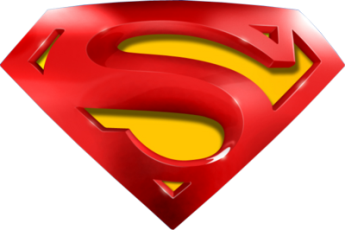 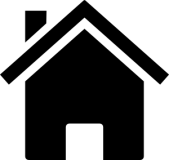 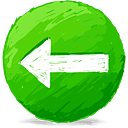 May 2007
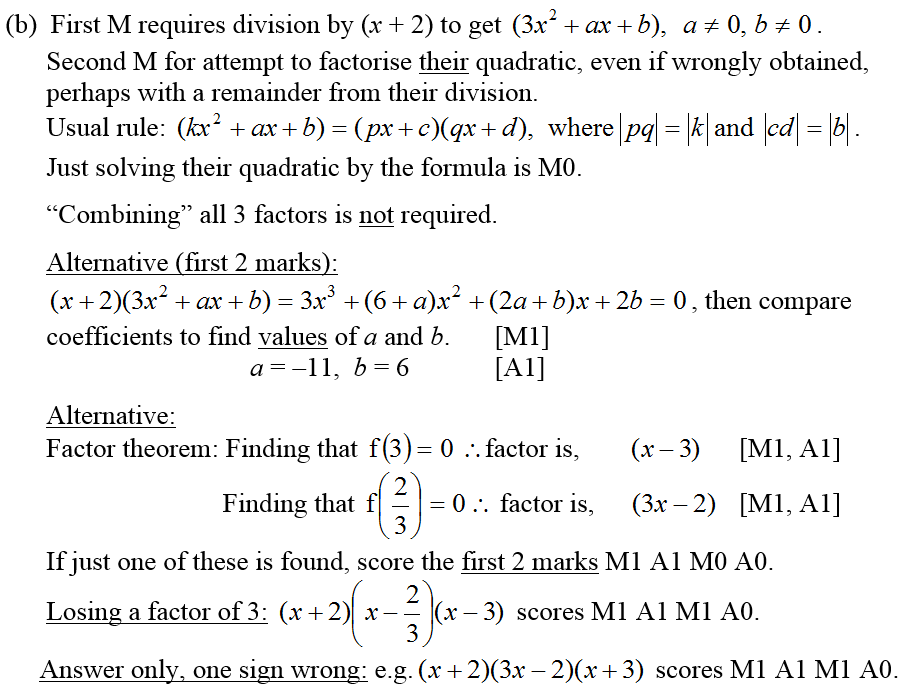 B notes
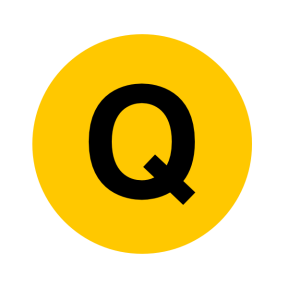 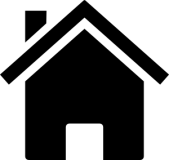 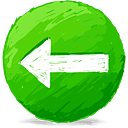 Jan 2008
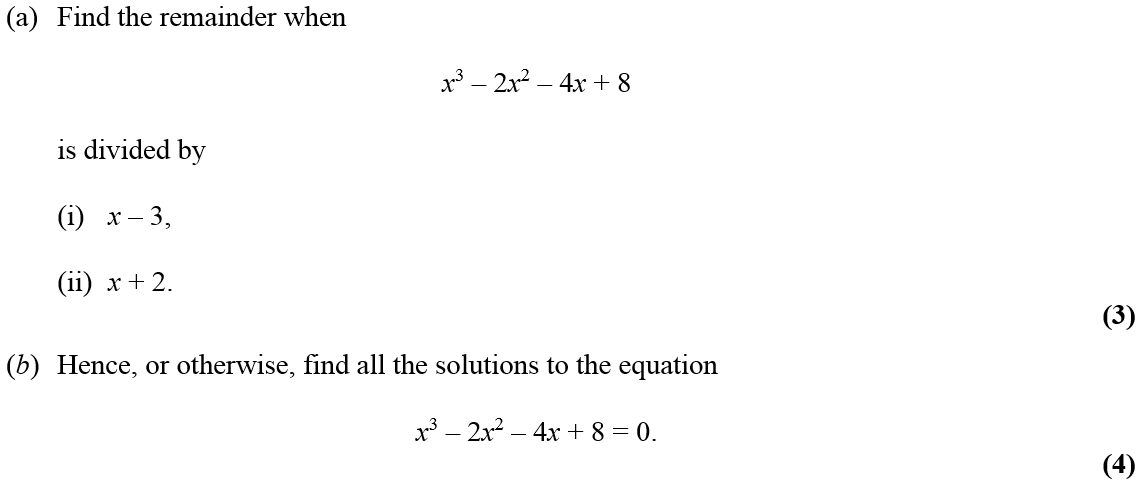 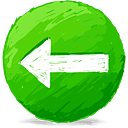 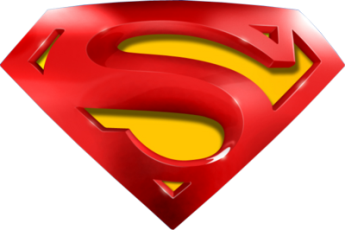 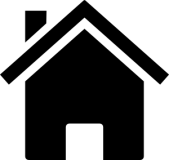 Jan 2008
A (i)
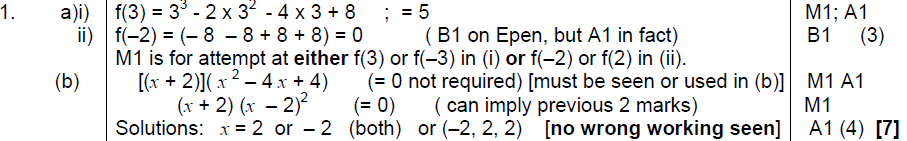 A (ii)
B
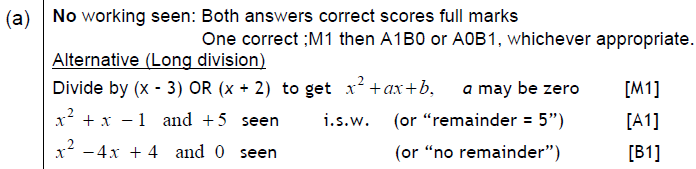 A notes
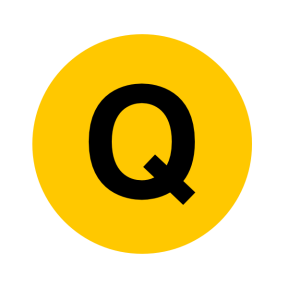 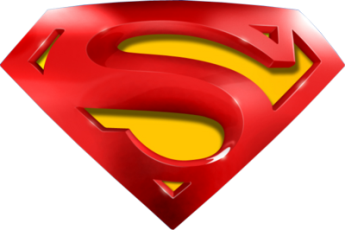 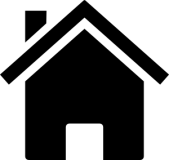 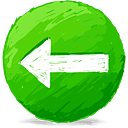 Jan 2008
B
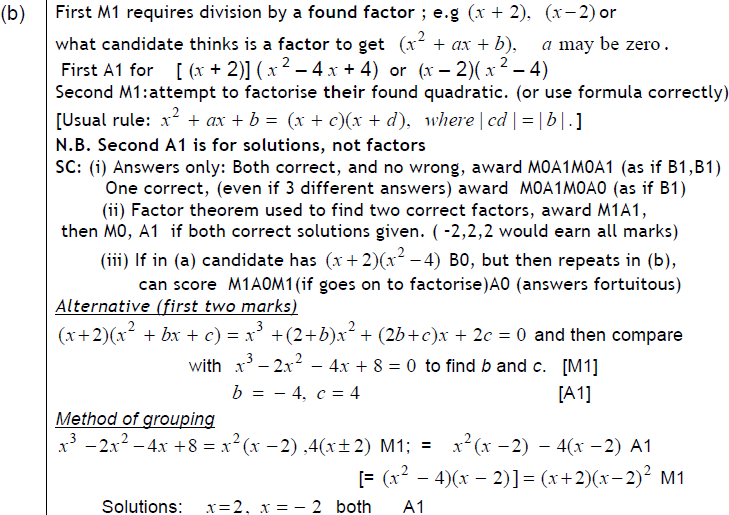 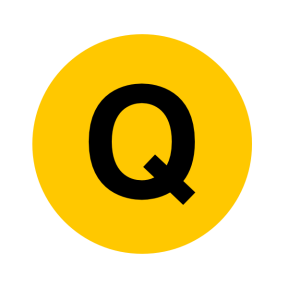 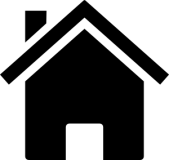 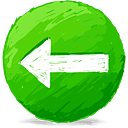 June 2008
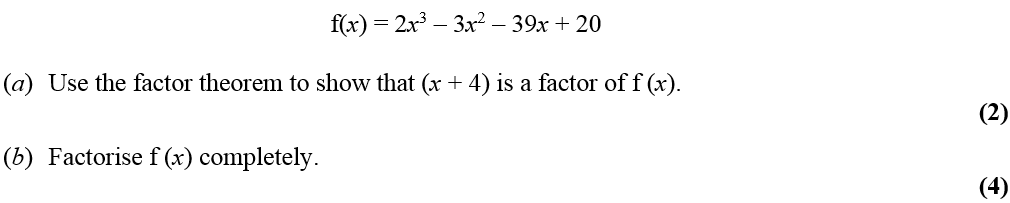 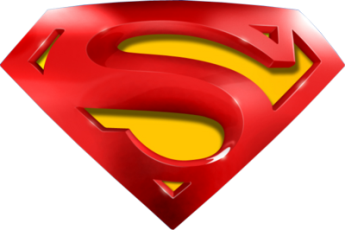 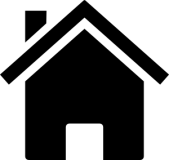 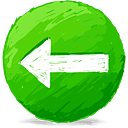 June 2008
A
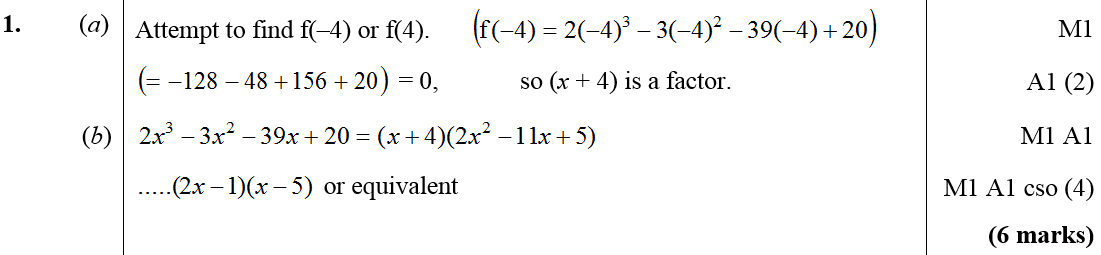 B
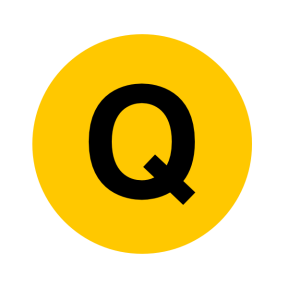 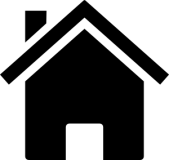 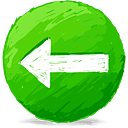 Jan 2009
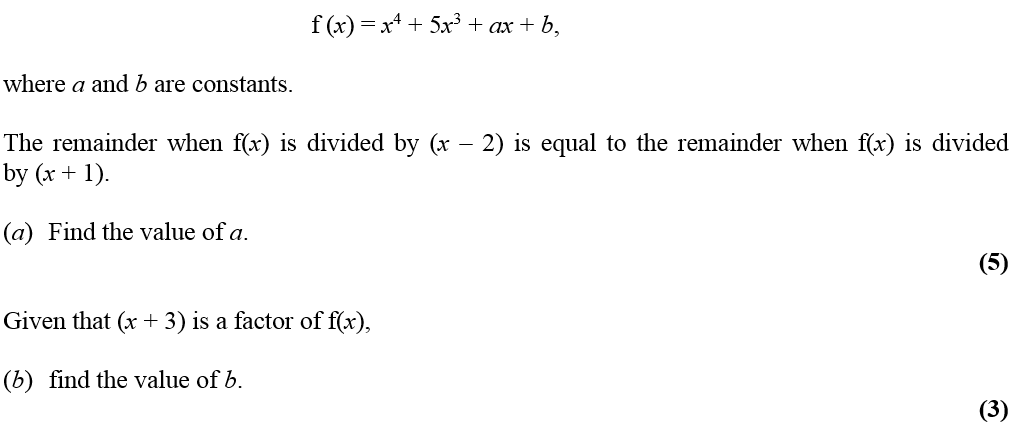 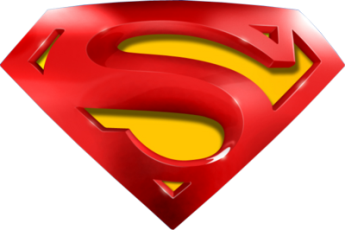 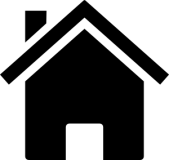 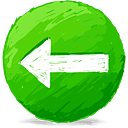 Jan 2009
A
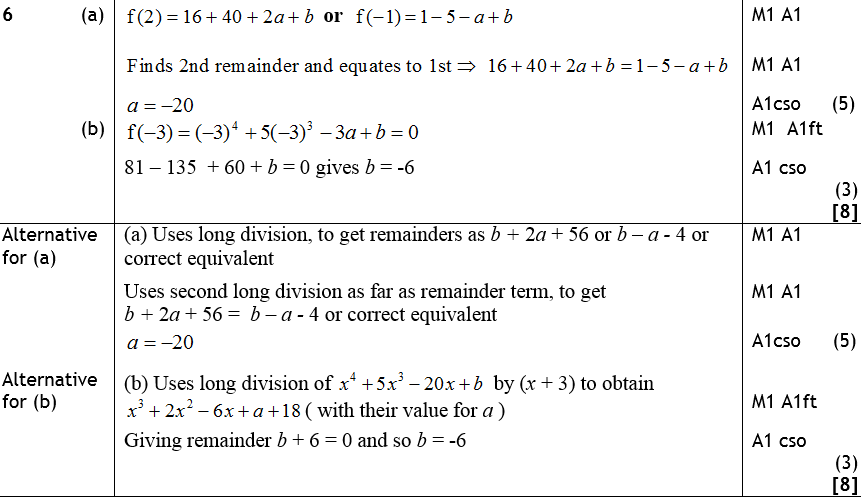 B
Alternative A
Alternative B
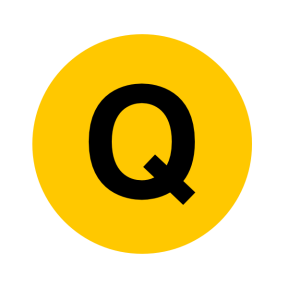 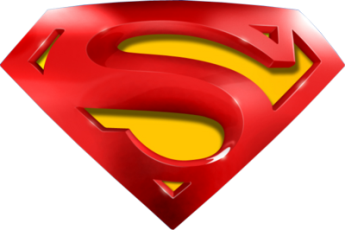 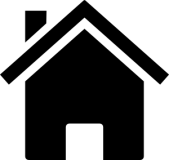 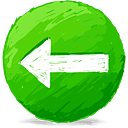 Jan 2009
A notes
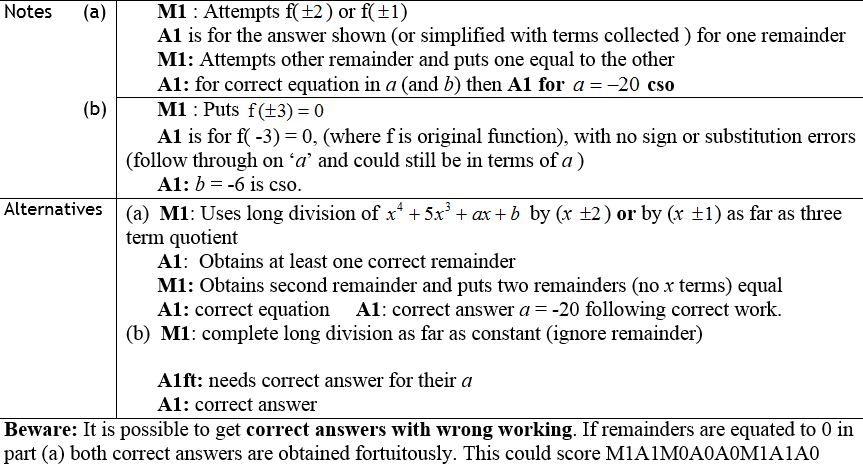 B notes
Alternative A
Alternative B
Beware
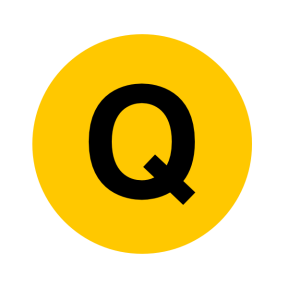 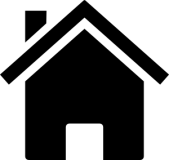 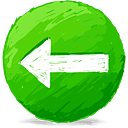 June 2009
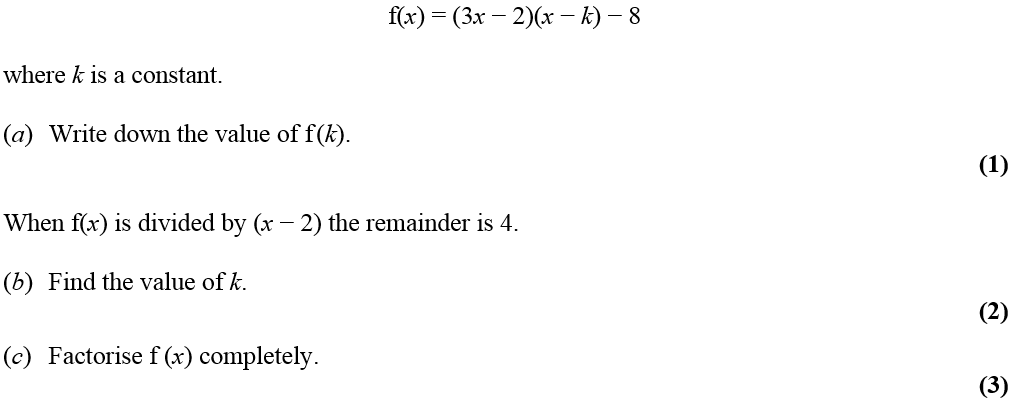 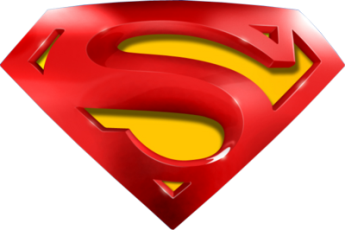 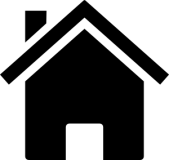 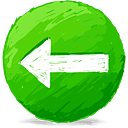 June 2009
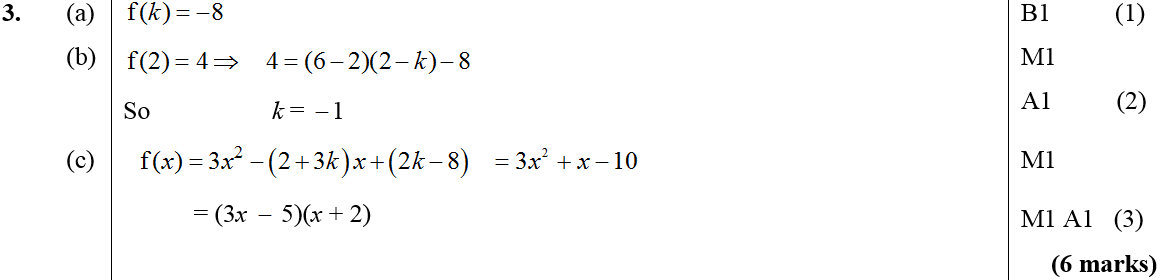 A
B
C
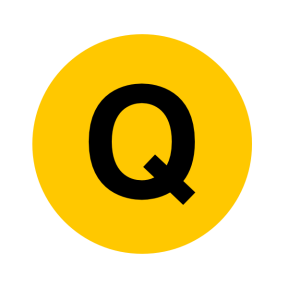 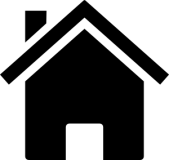 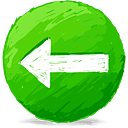 Jan 2010
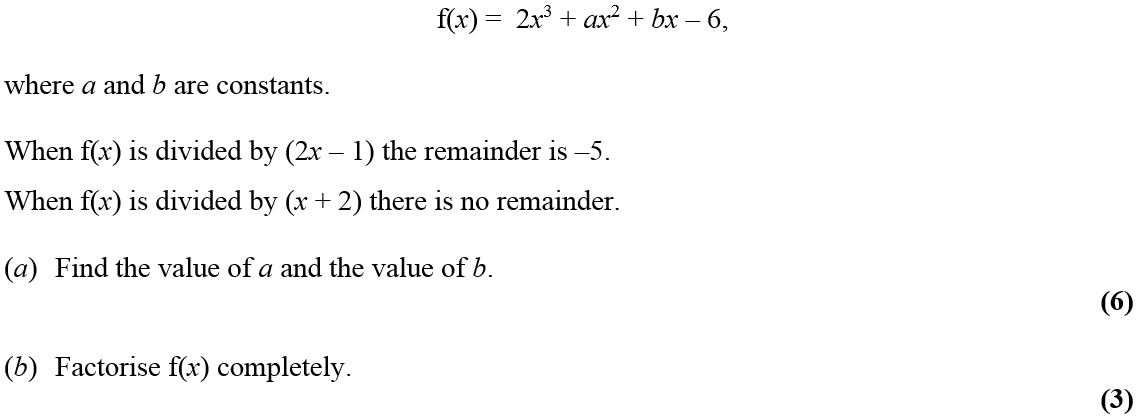 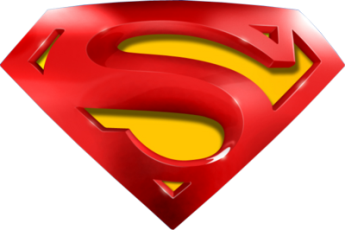 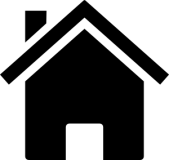 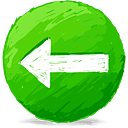 Jan 2010
A
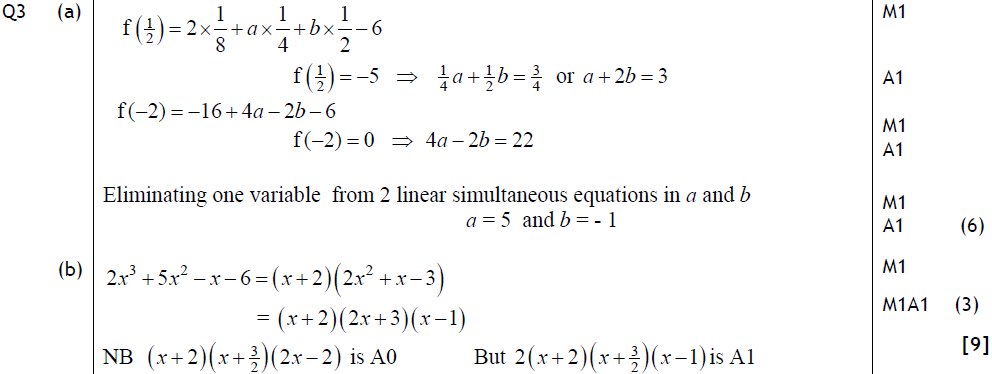 B
Alternative A
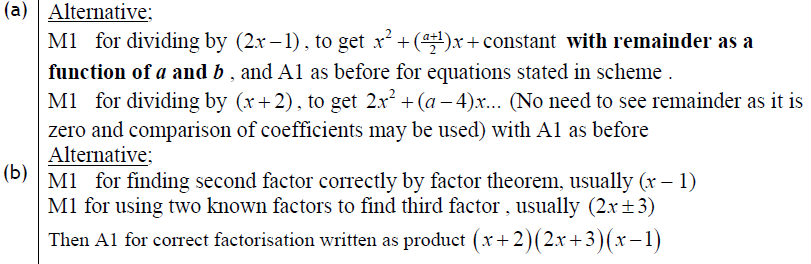 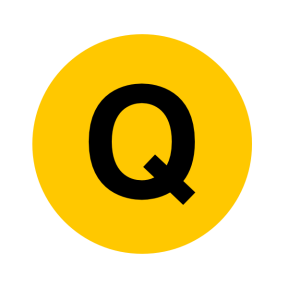 Alternative B
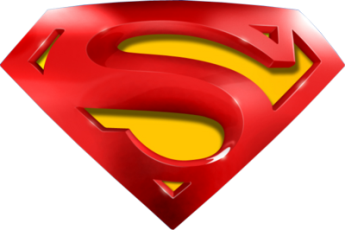 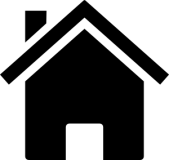 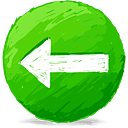 Jan 2010
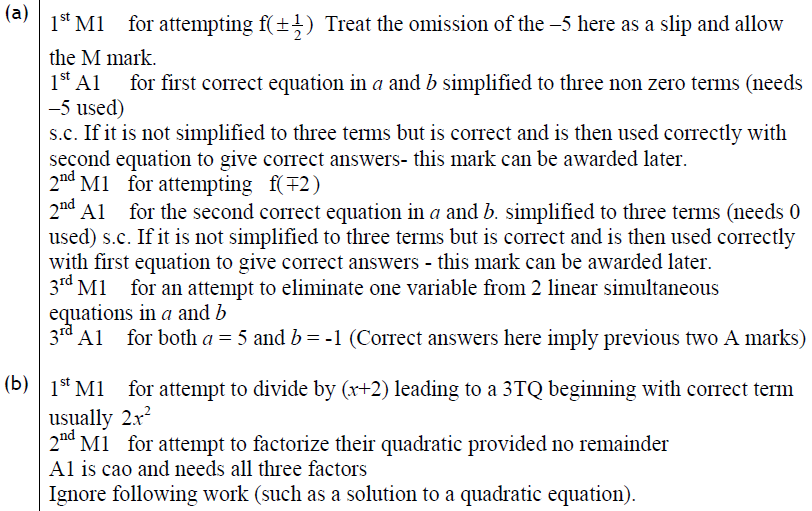 A
B
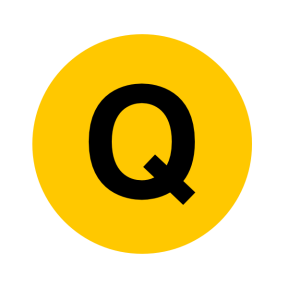 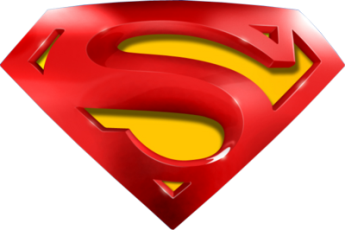 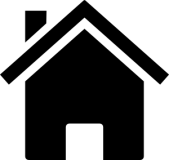 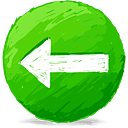 June 2010
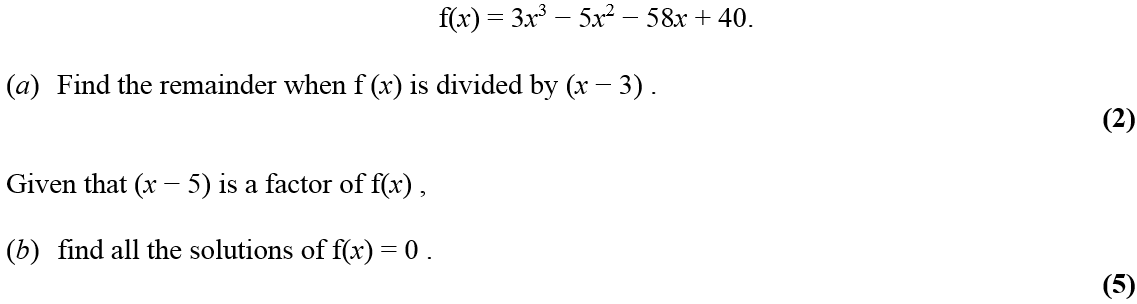 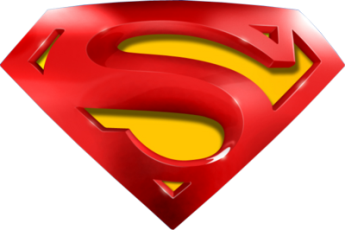 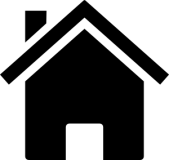 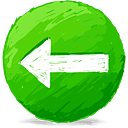 June 2010
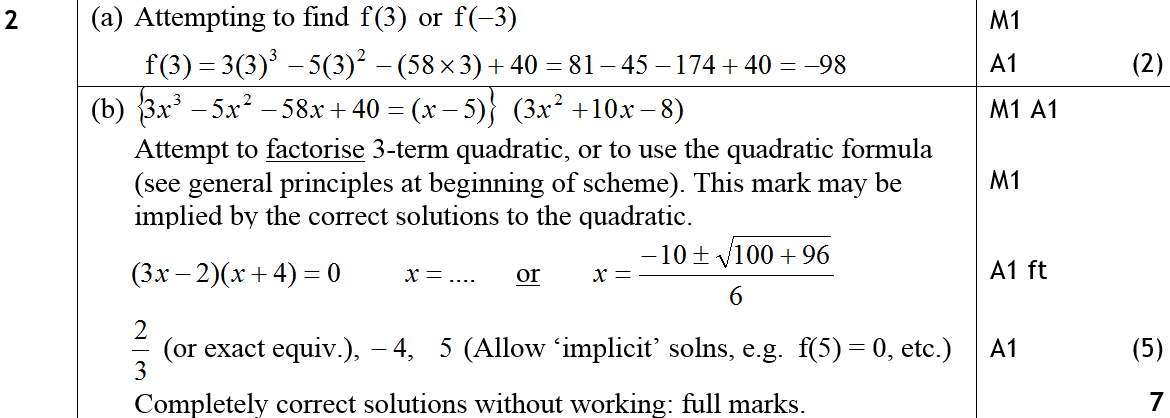 A
B
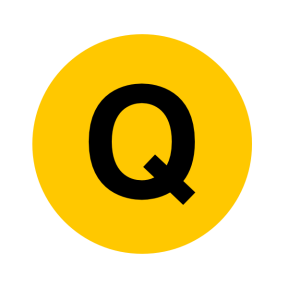 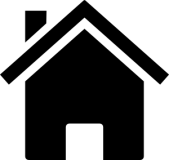 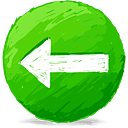 Jan 2011
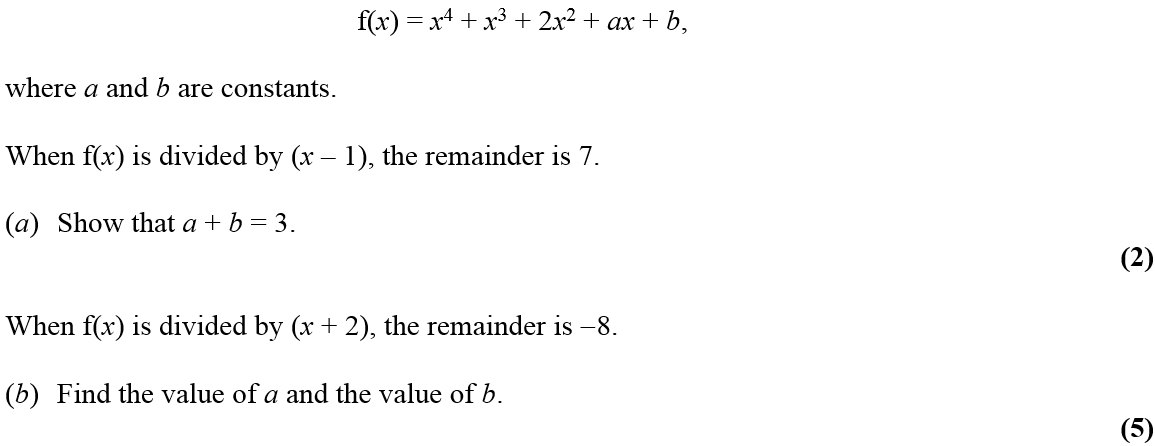 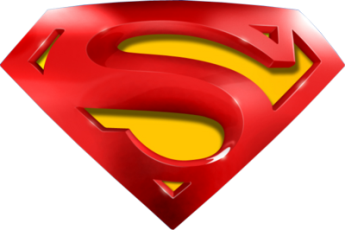 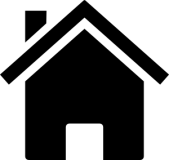 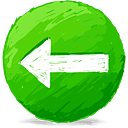 Jan 2011
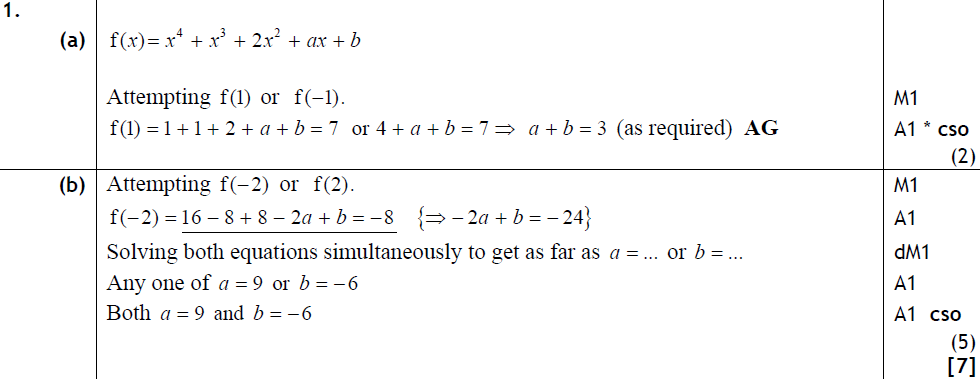 A
B
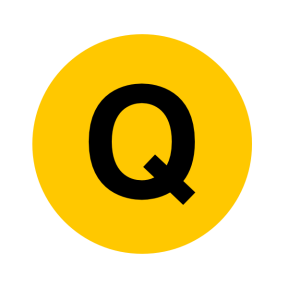 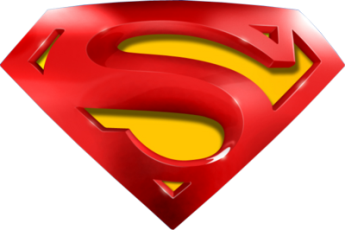 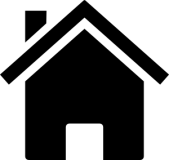 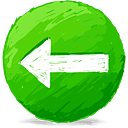 Jan 2011
A
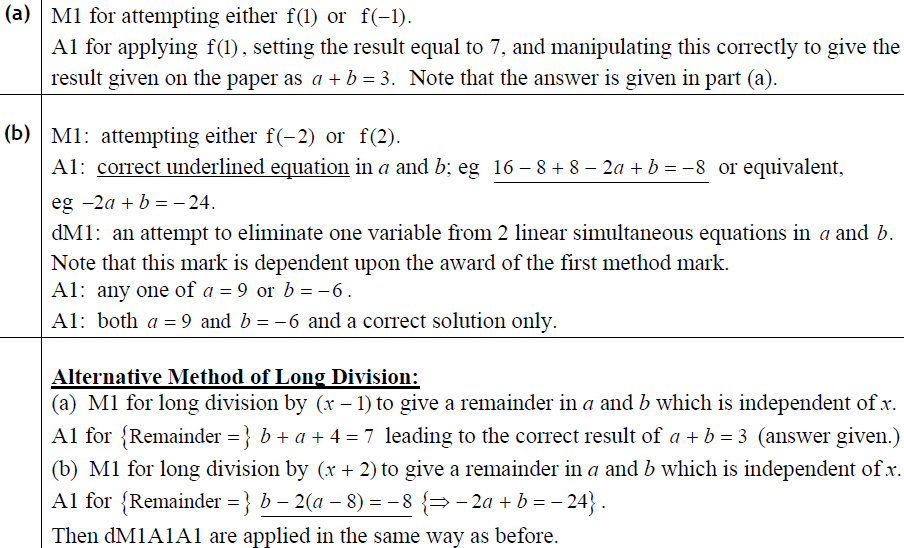 B
A (long division)
B (long division)
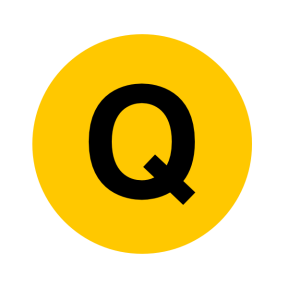 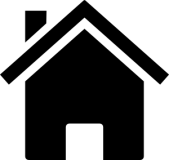 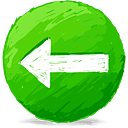 May 2011
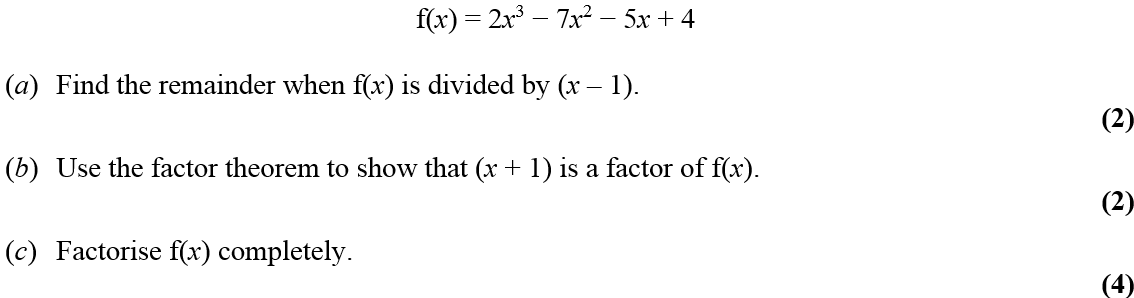 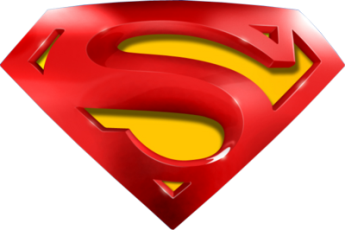 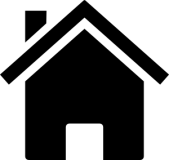 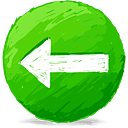 May 2011
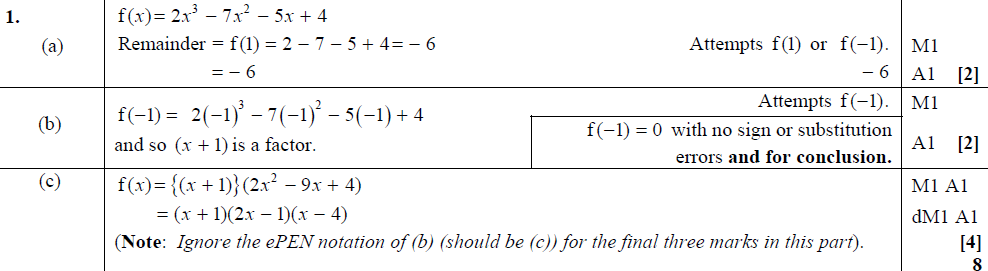 A
B
C
A
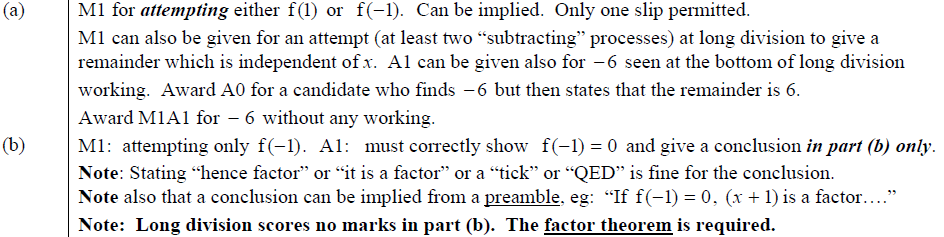 B
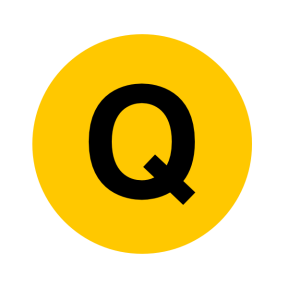 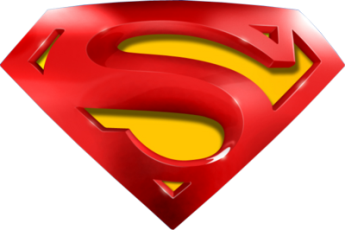 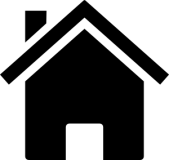 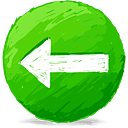 May 2011
C
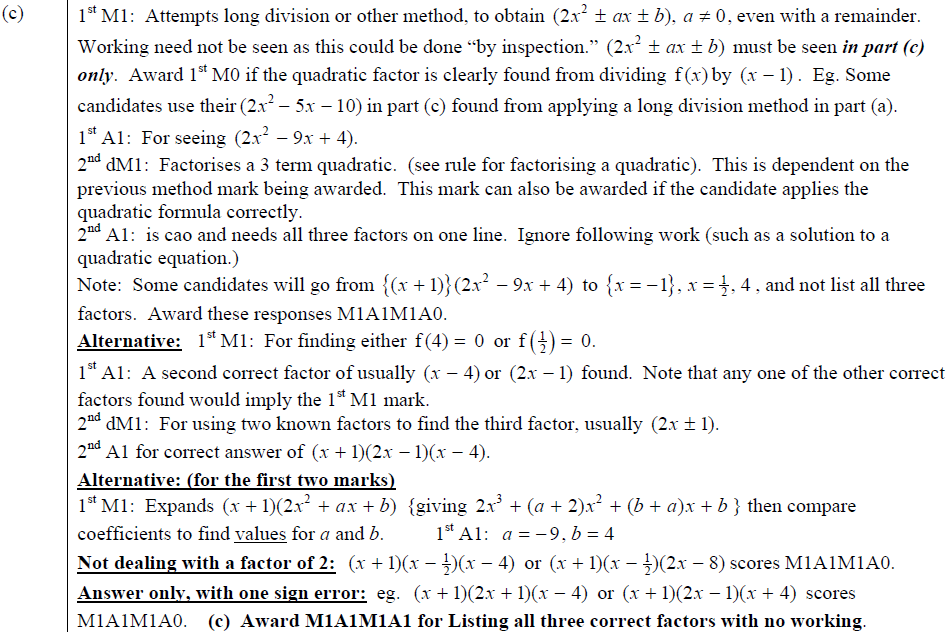 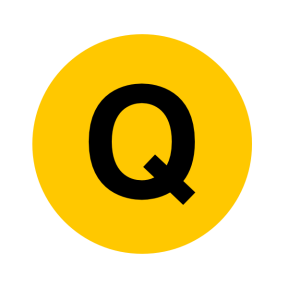 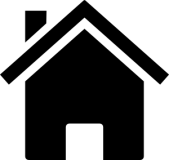 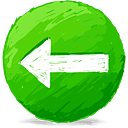 Jan 2012
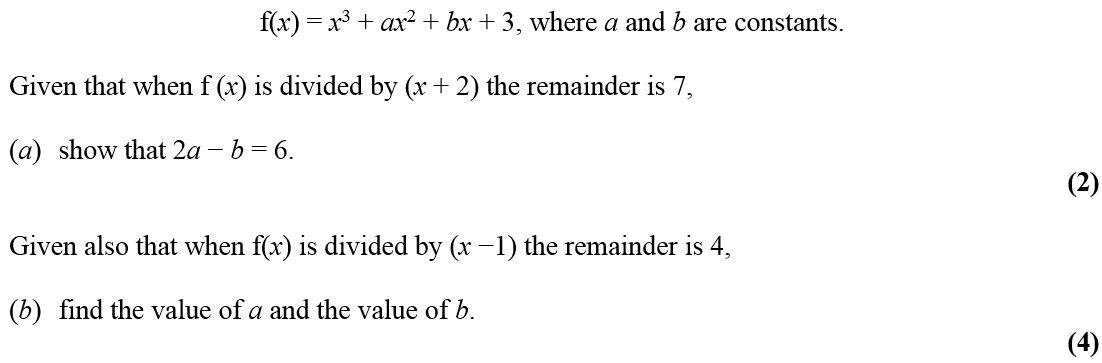 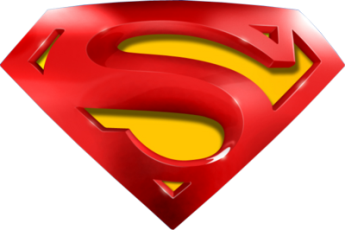 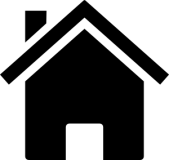 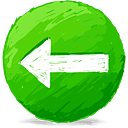 Jan 2012
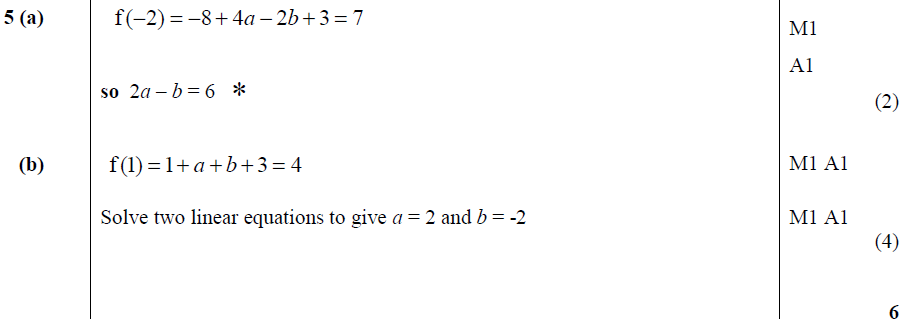 A
B
Long Division
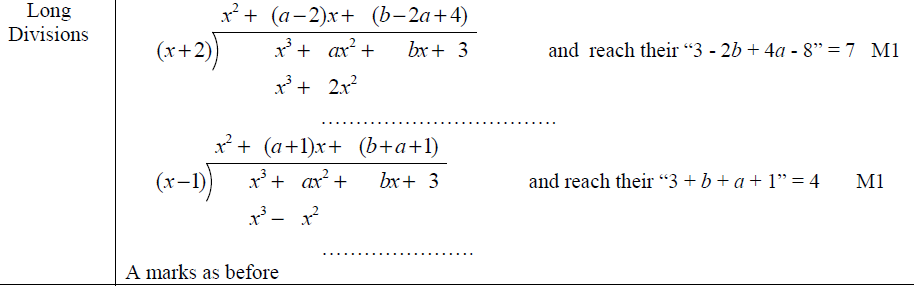 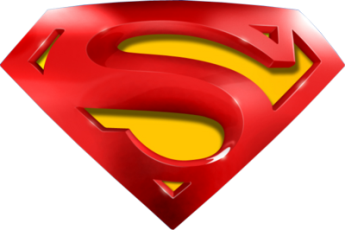 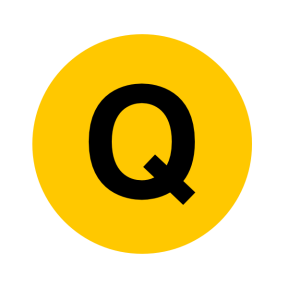 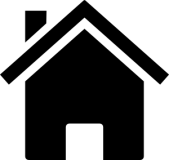 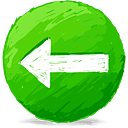 Jan 2012
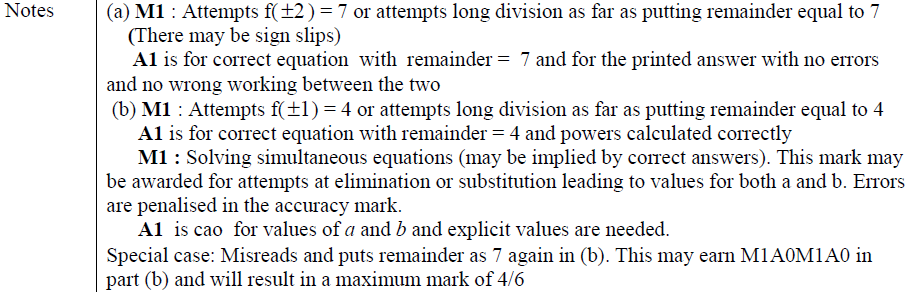 A
B
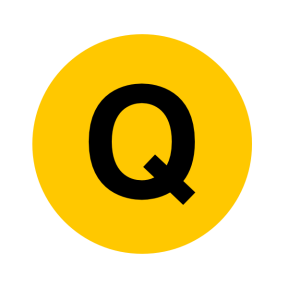 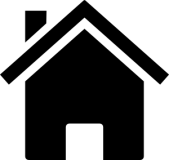 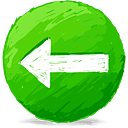 May 2012
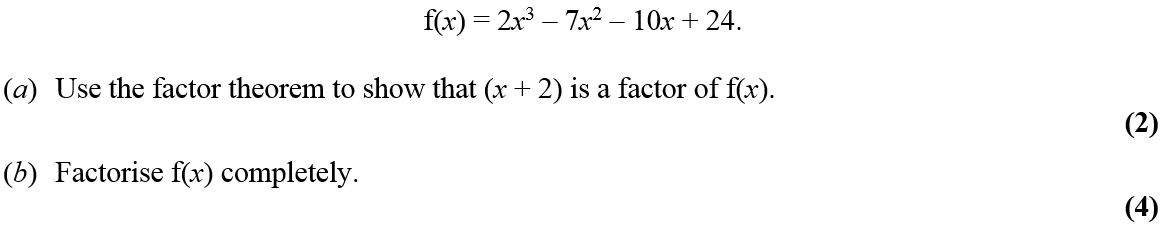 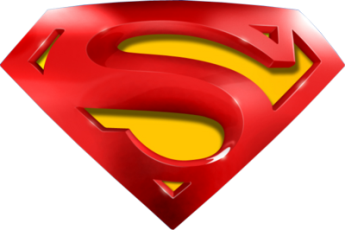 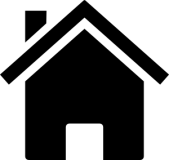 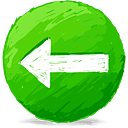 May 2012
A
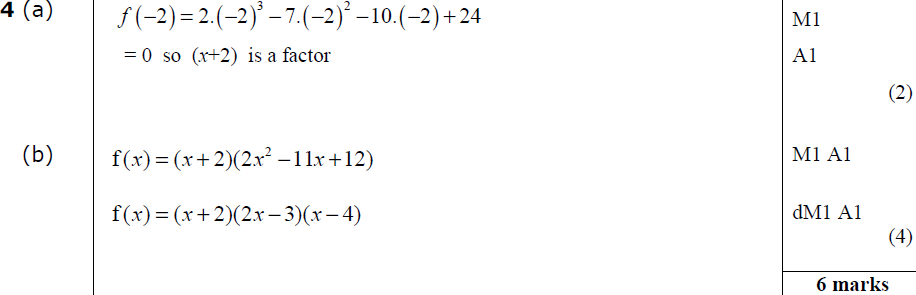 B
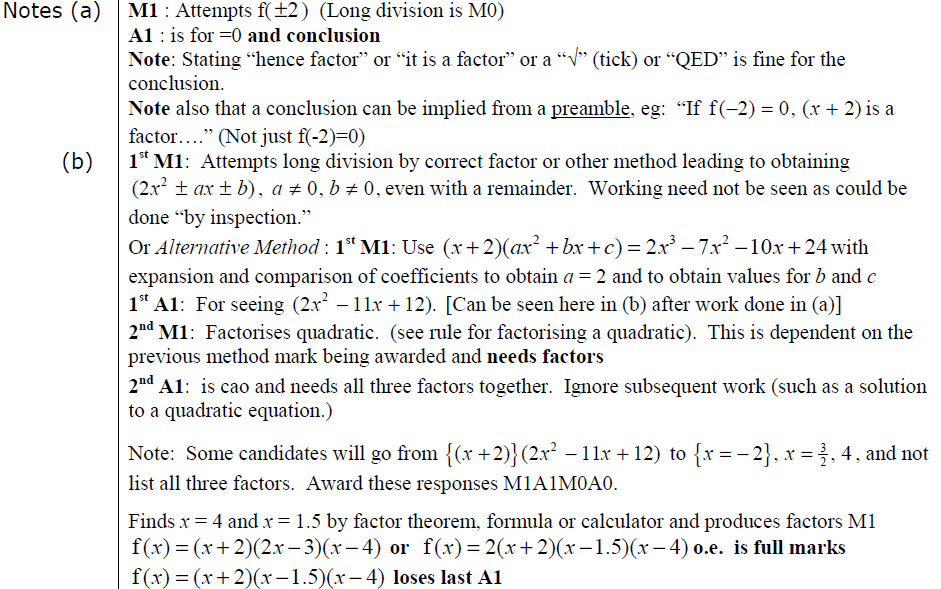 A
B
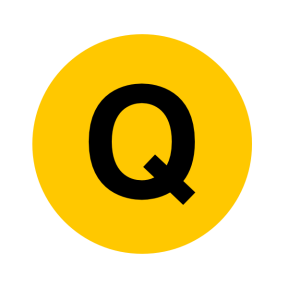 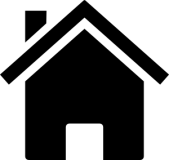 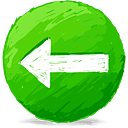 Jan 2013
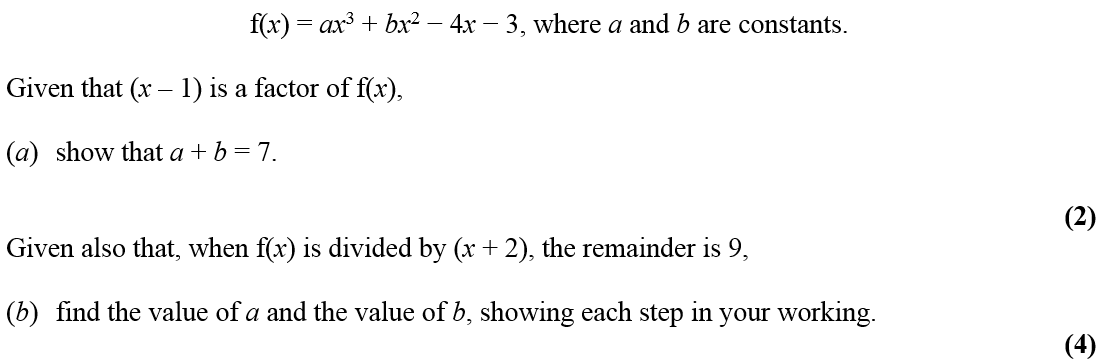 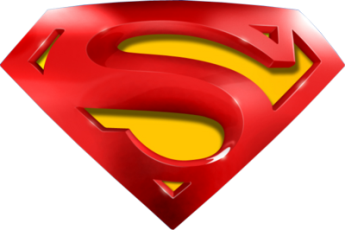 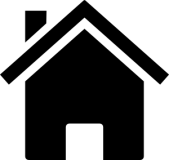 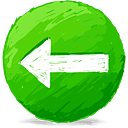 Jan 2013
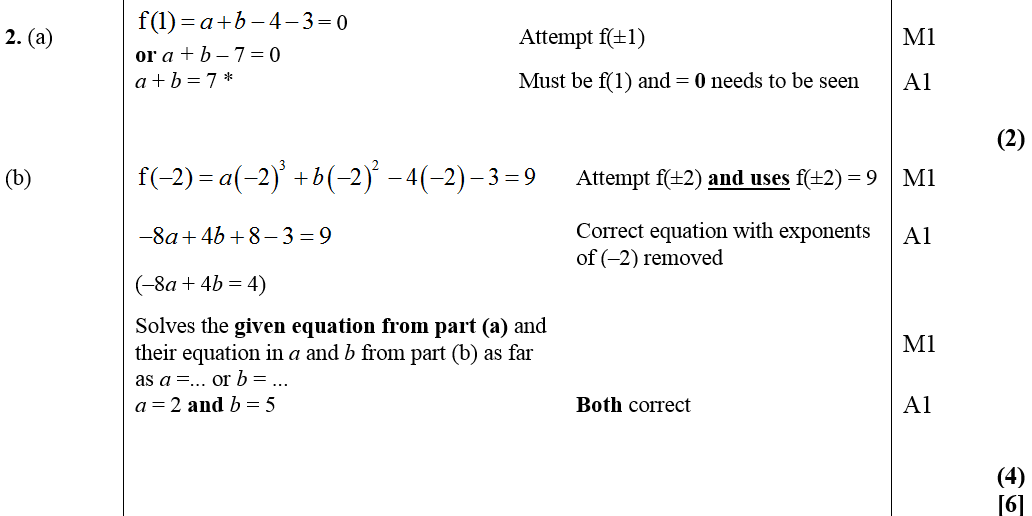 A
B
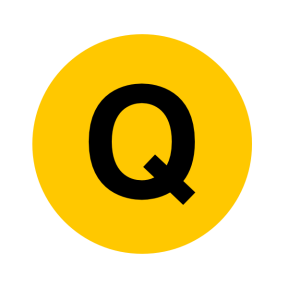 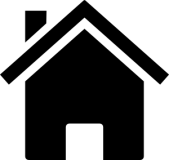 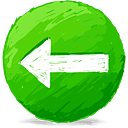 May 2013
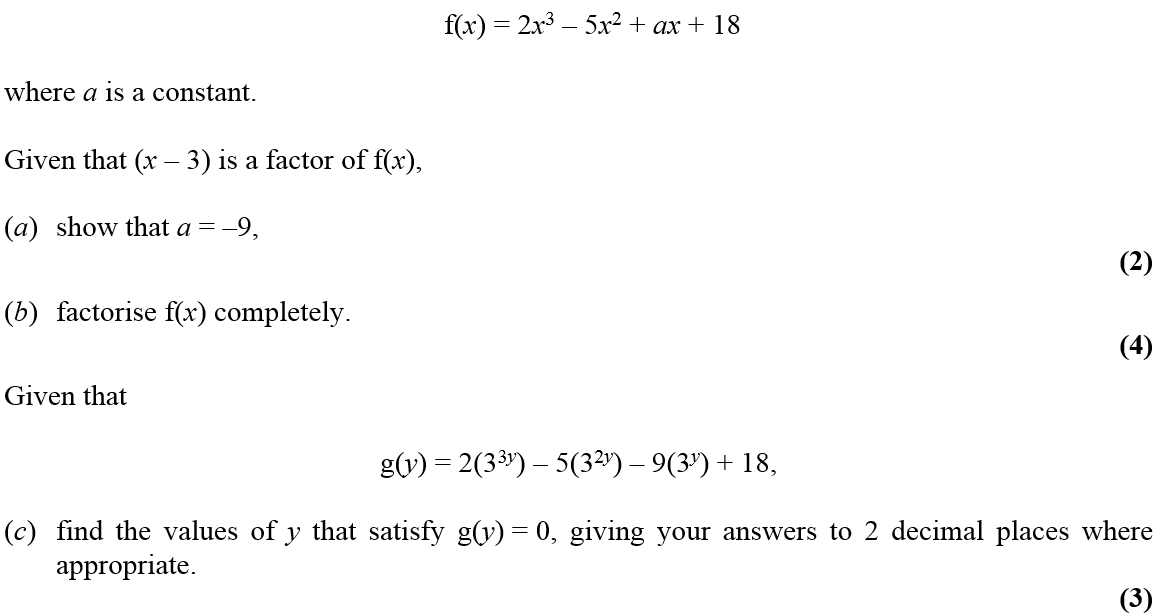 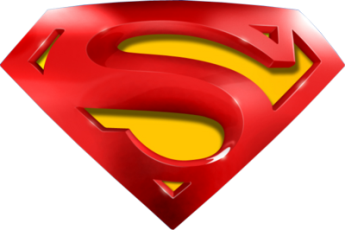 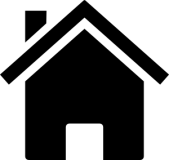 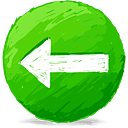 May 2013
A
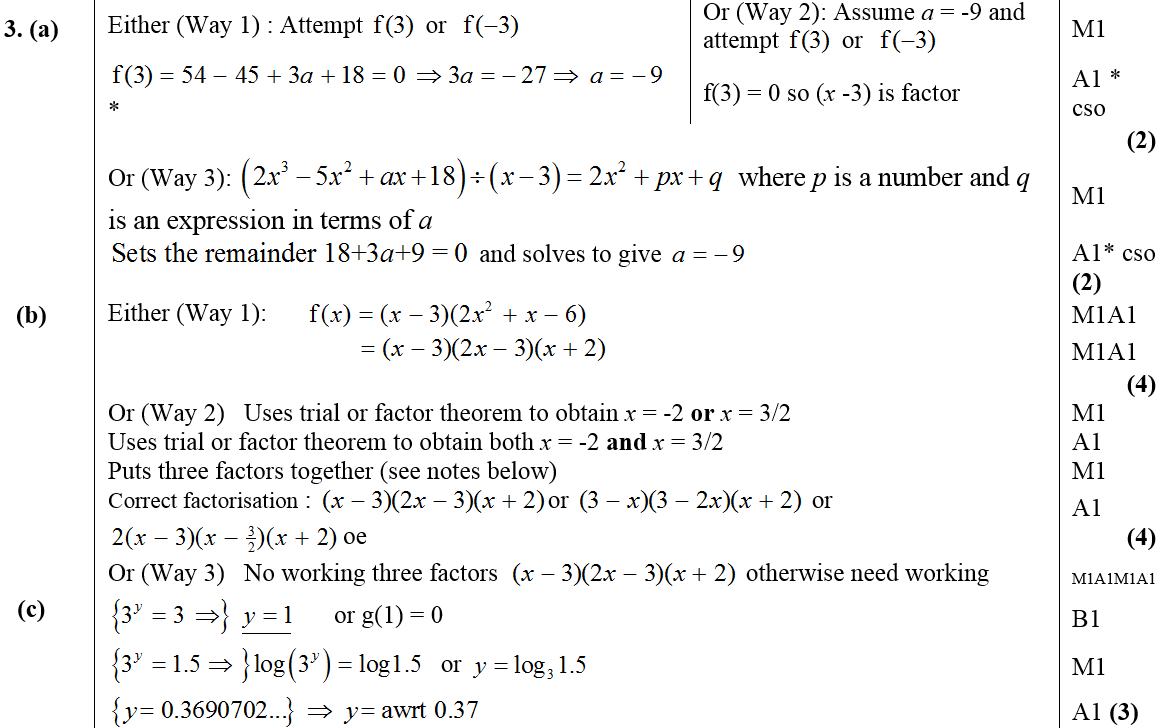 B
C
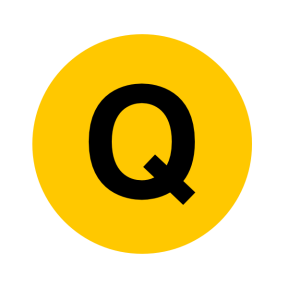 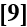 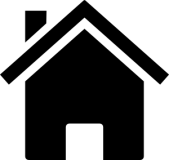 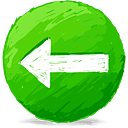 May 2014
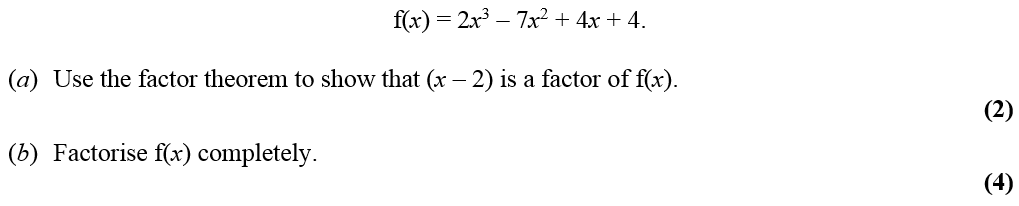 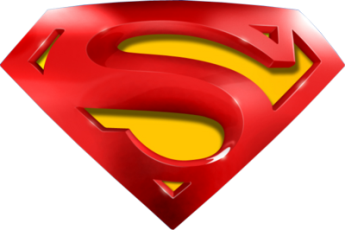 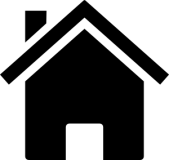 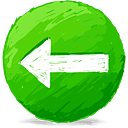 May 2014
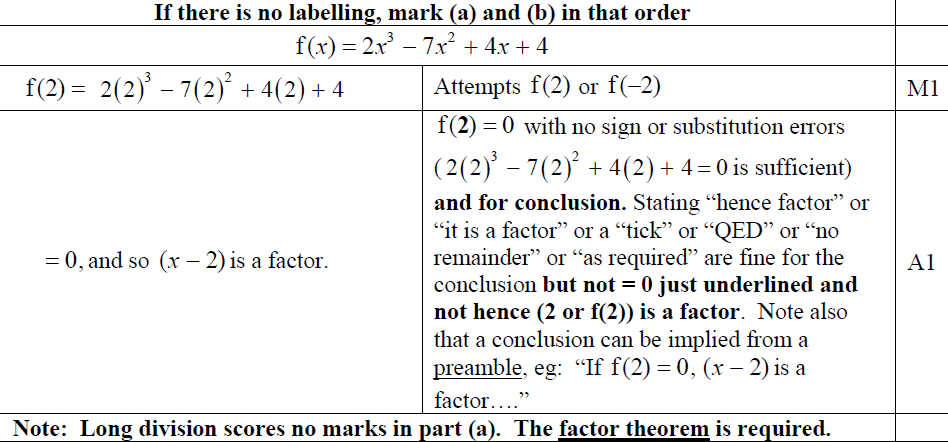 A
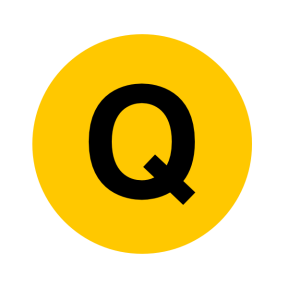 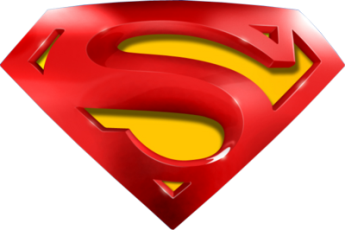 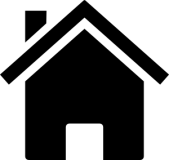 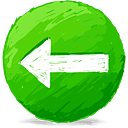 May 2014
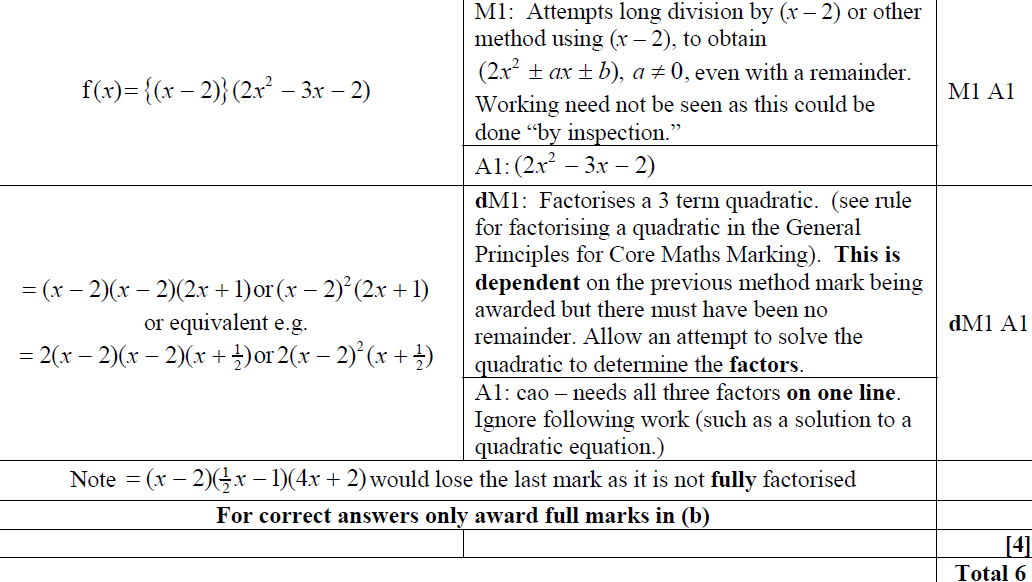 B
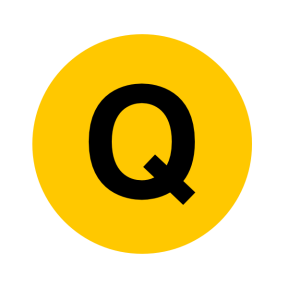 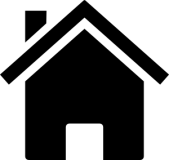 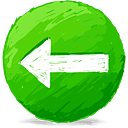 May 2015
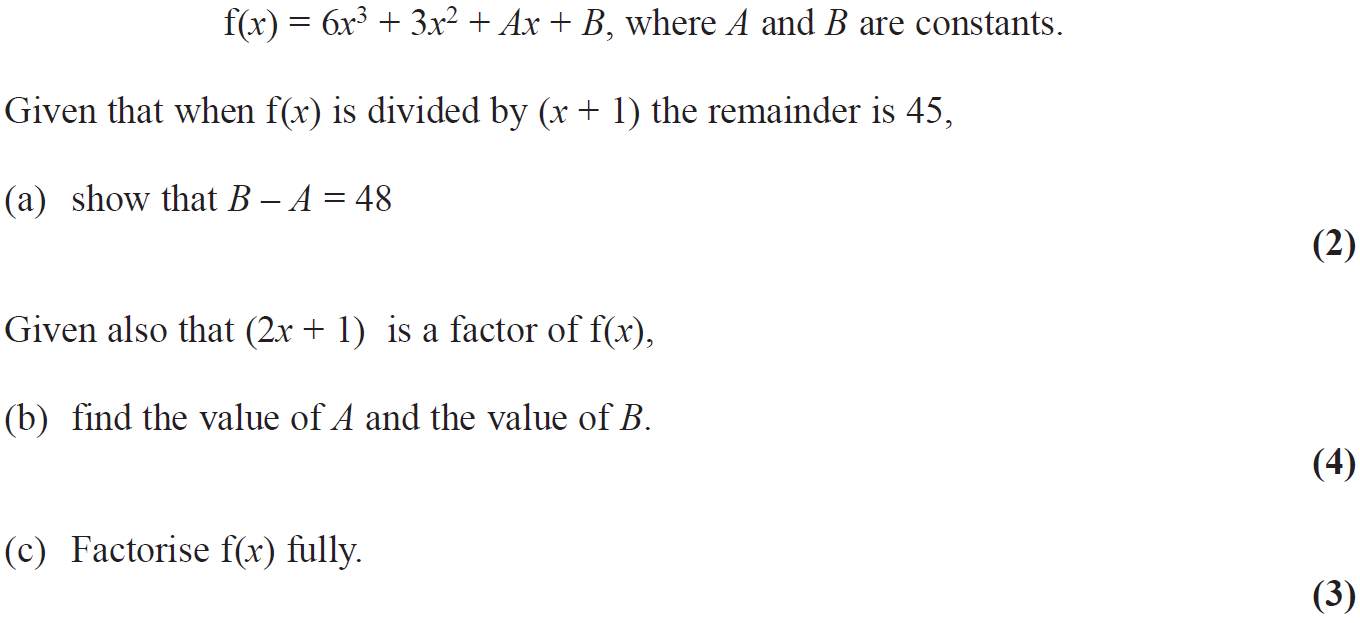 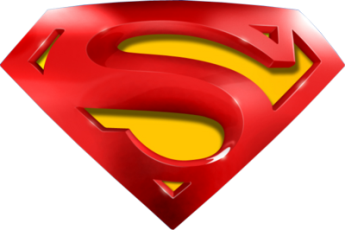 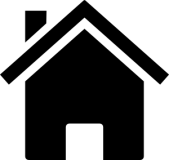 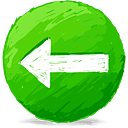 May 2015
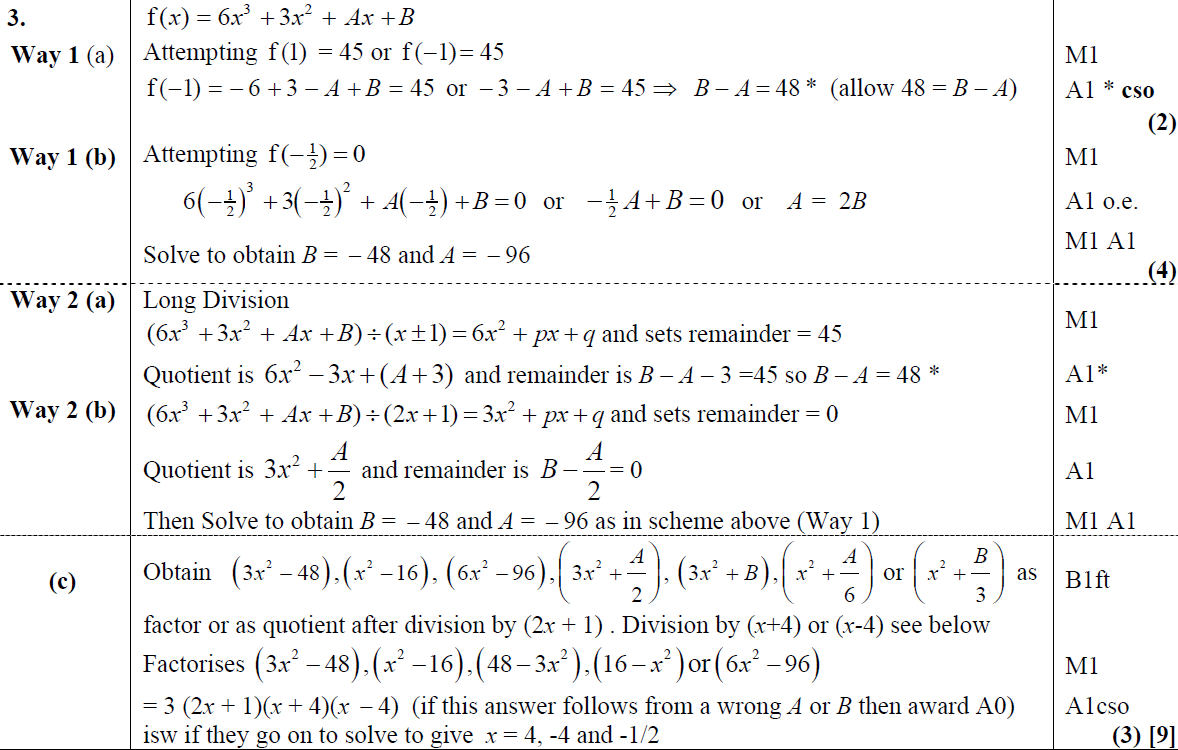 A
B
A Alternative
B Alternative
C
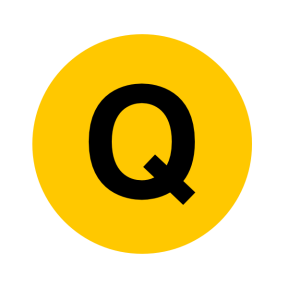 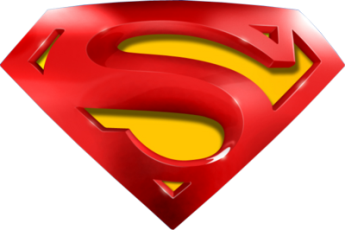 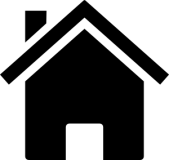 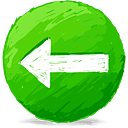 May 2015
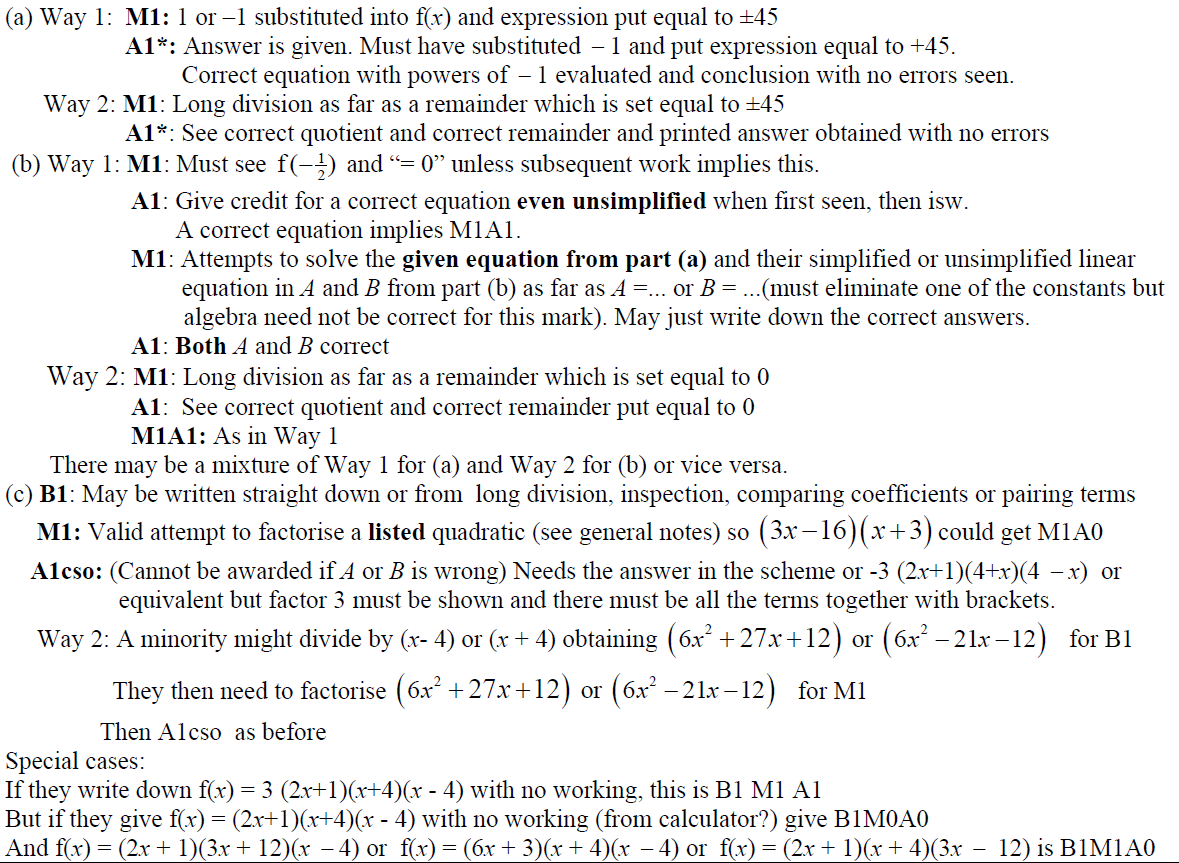 A notes
A Alternative notes
B notes
B Alternative notes
C notes
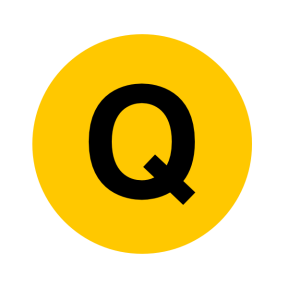 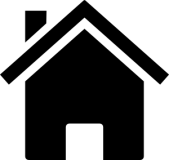 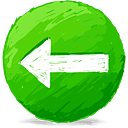 May 2016
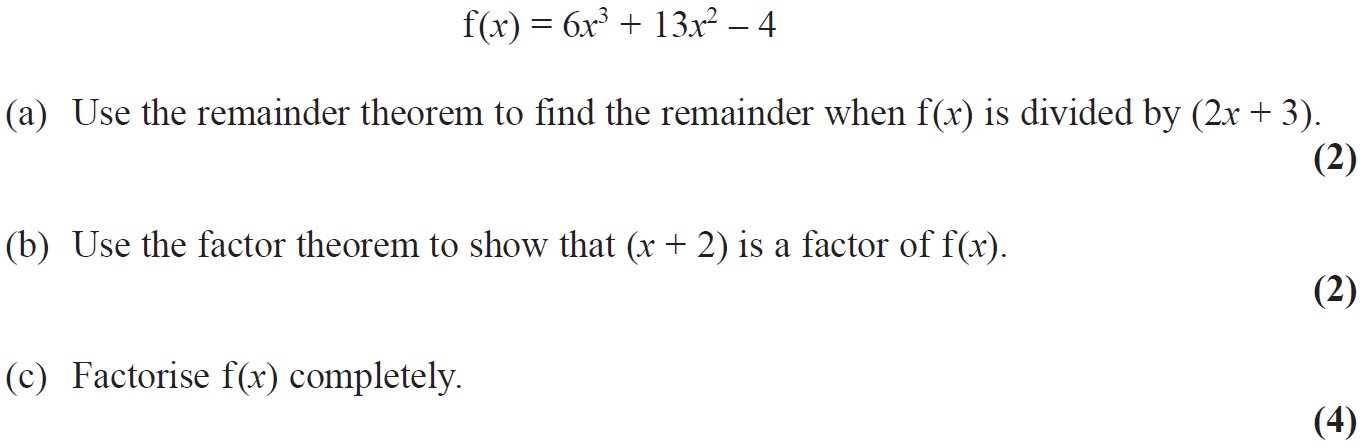 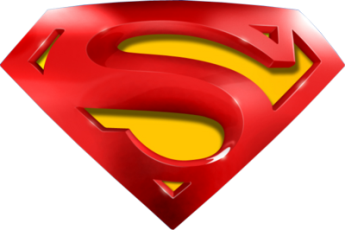 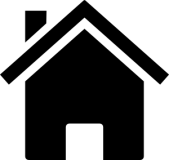 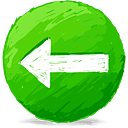 May 2016
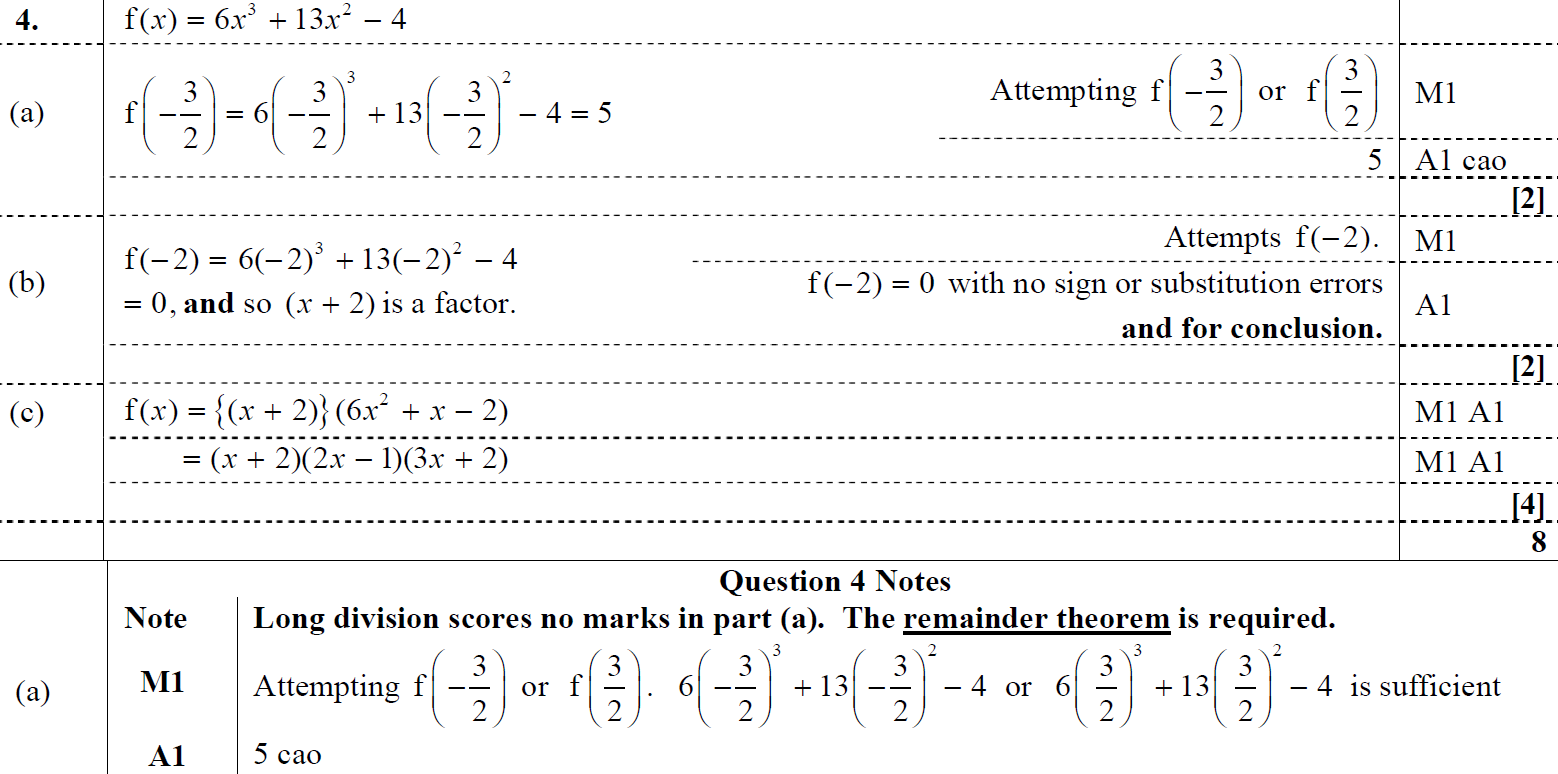 A
B
C
A notes
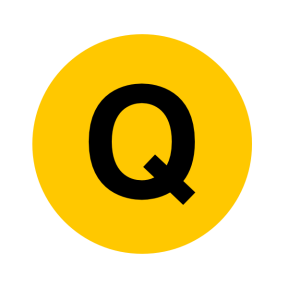 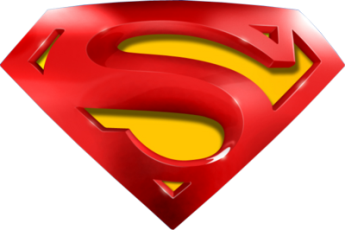 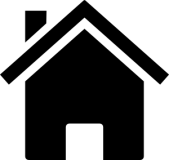 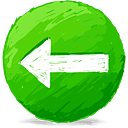 May 2016
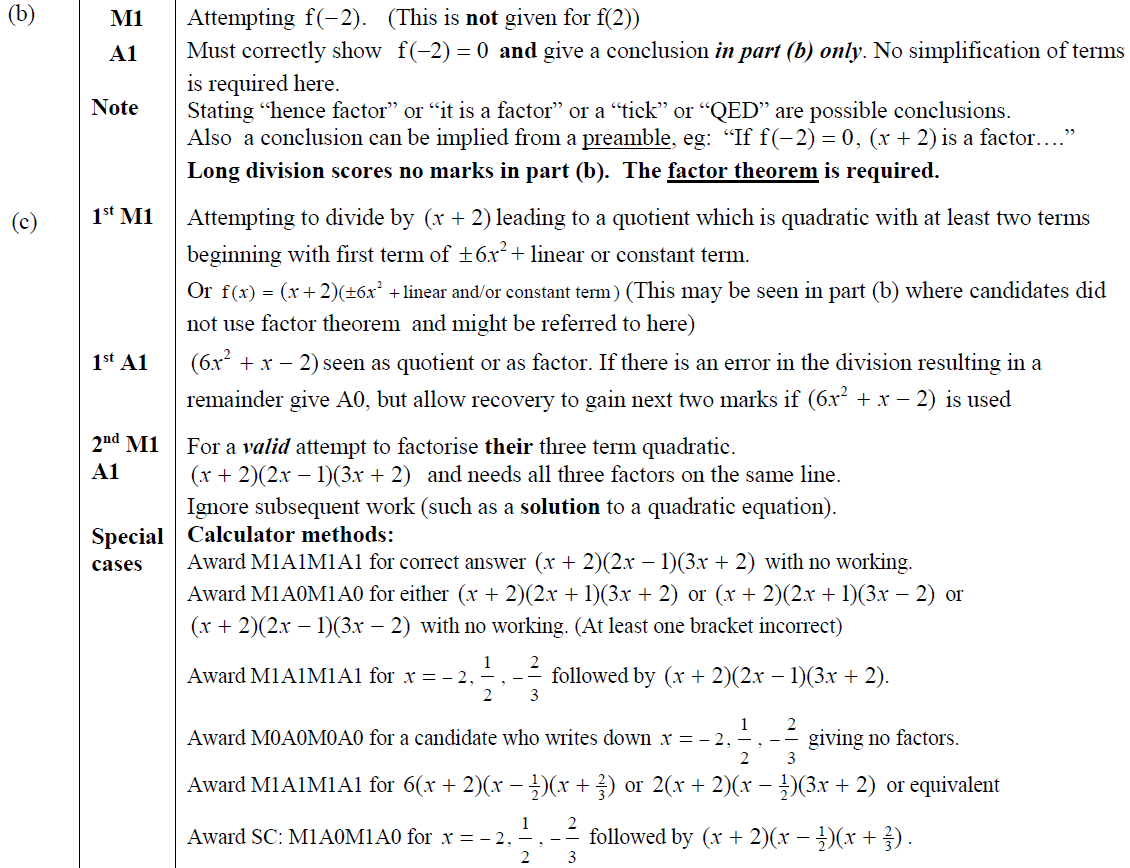 B notes
C notes
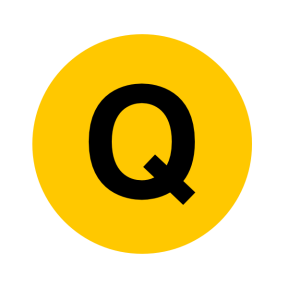 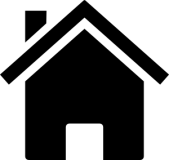 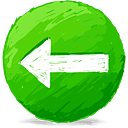 May 2017
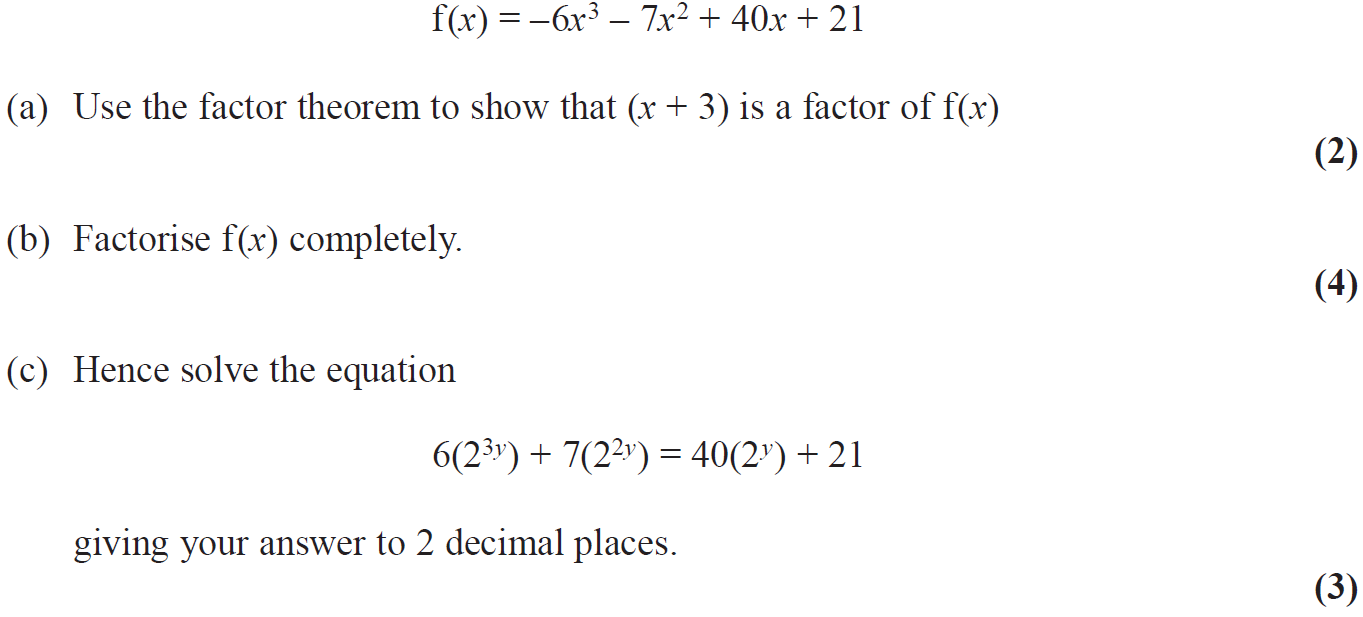 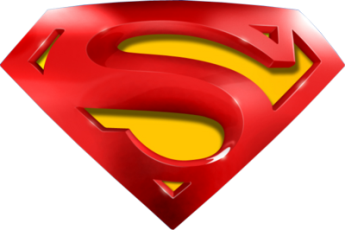 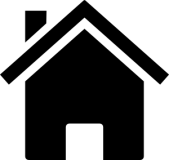 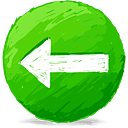 May 2017
A
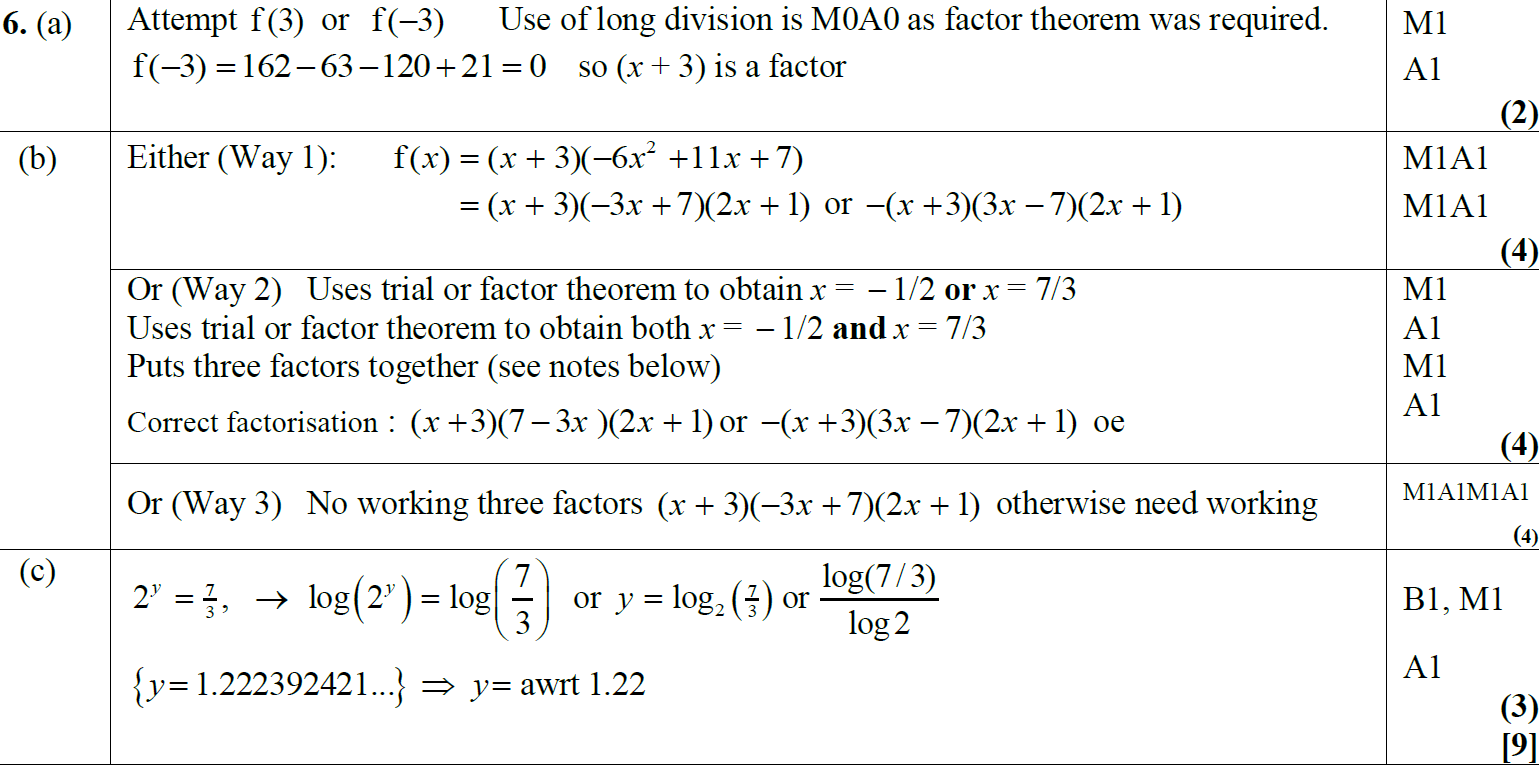 B
B Alternative 1
B Alternative 2
C
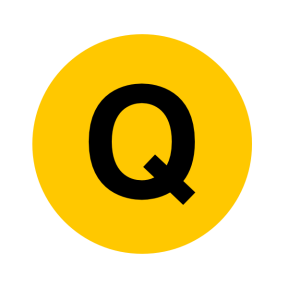 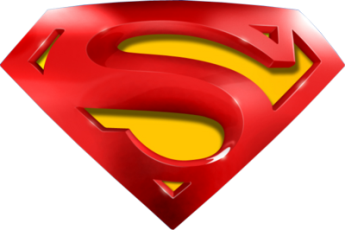 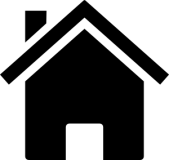 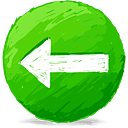 May 2017
A notes
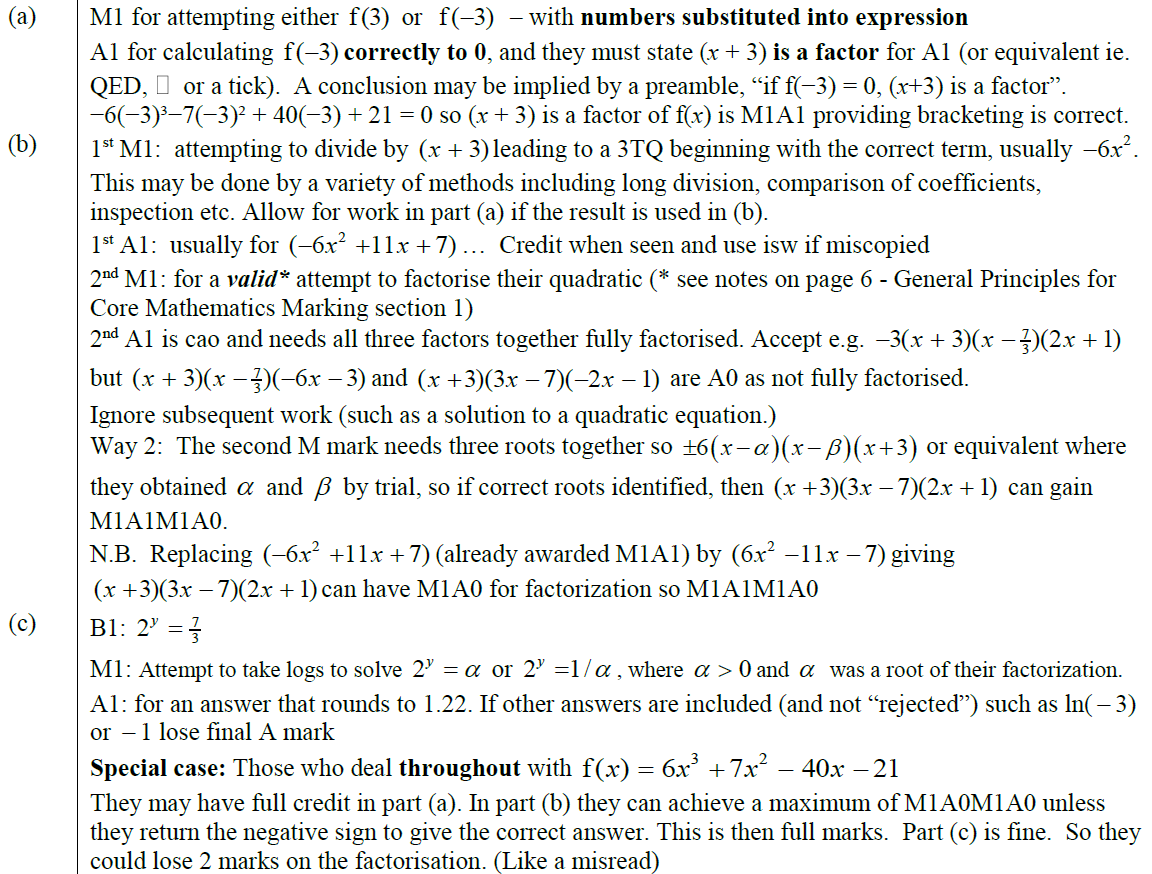 B notes
C notes
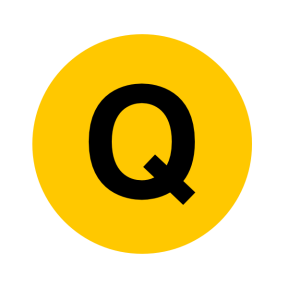 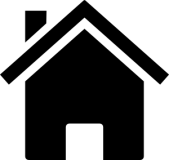 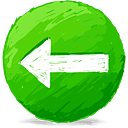 May 2018
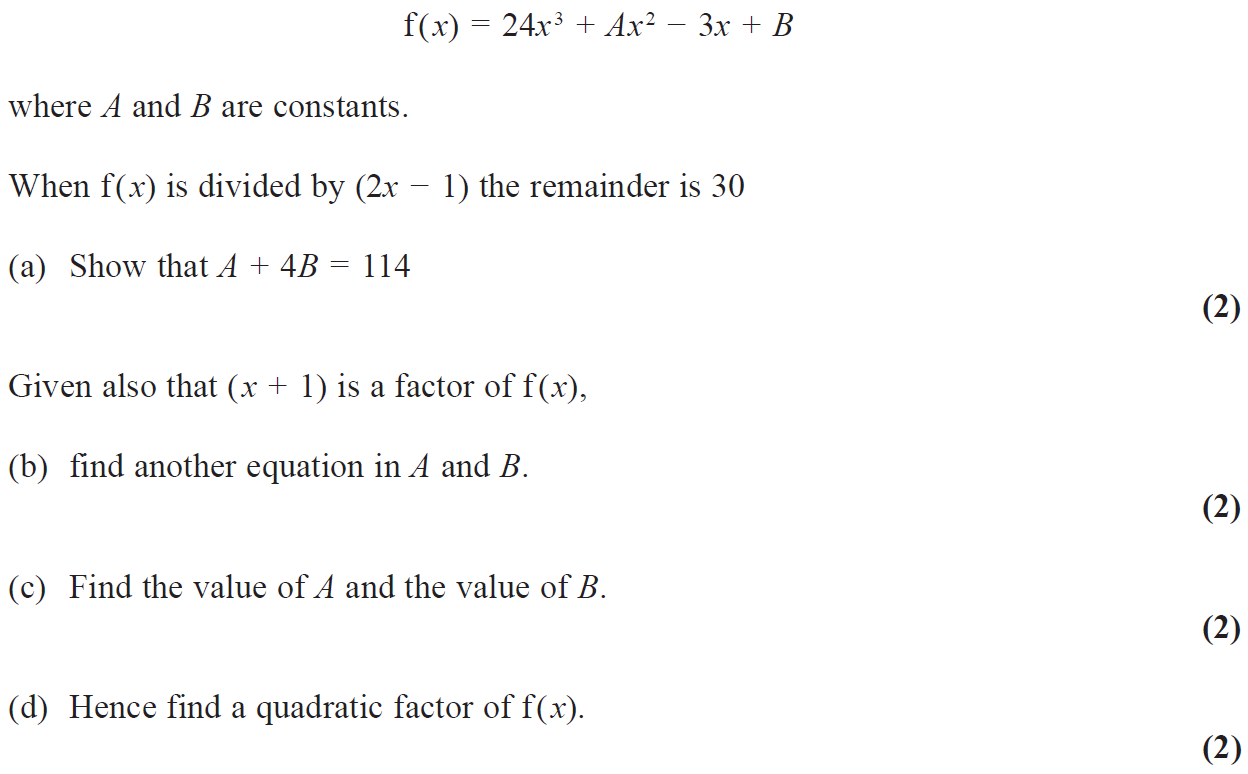 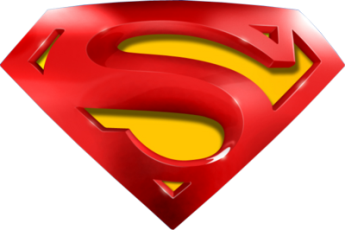 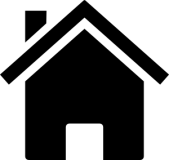 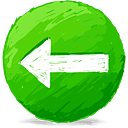 May 2018
A
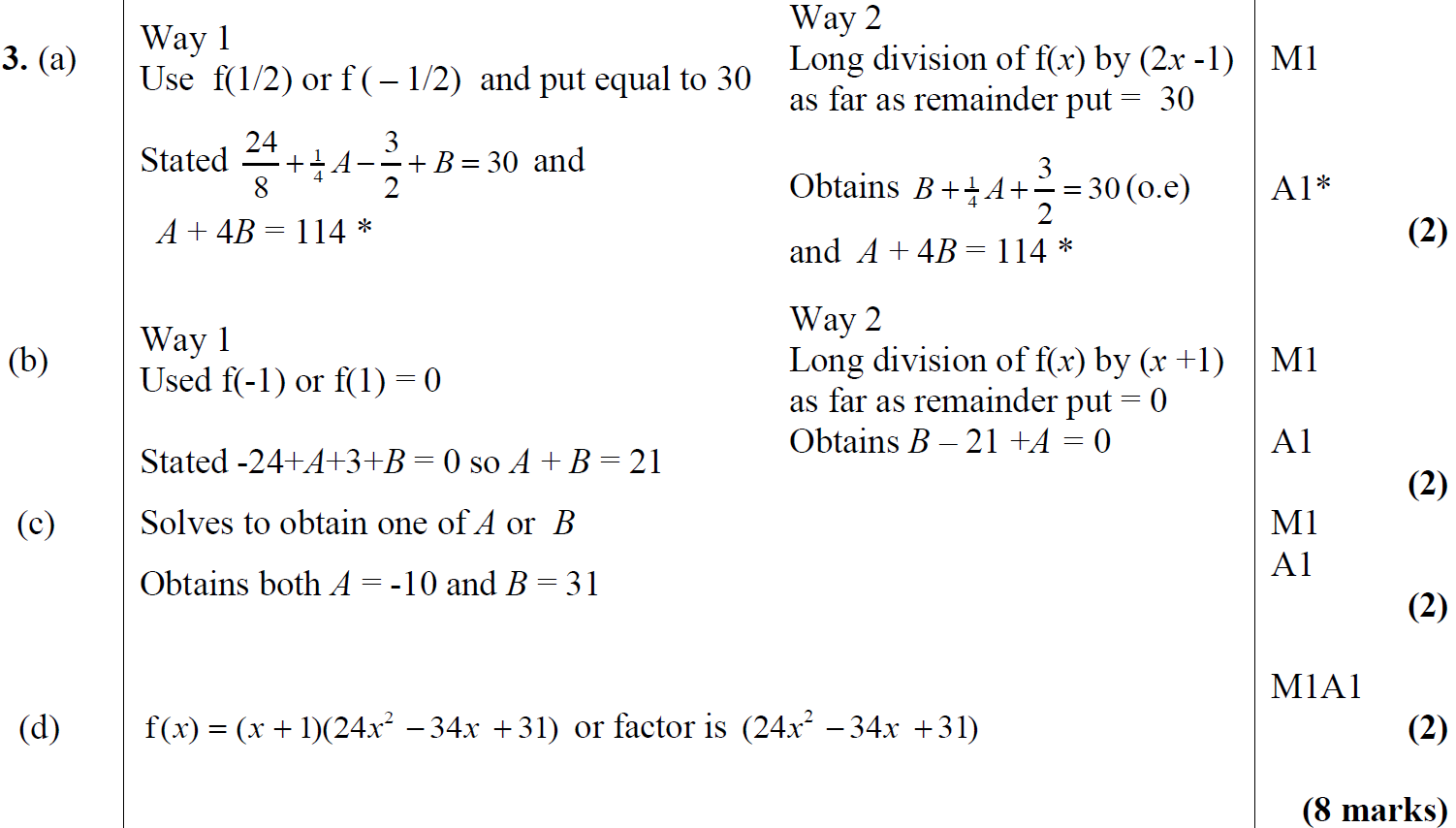 B
C
D
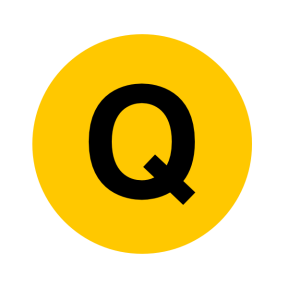 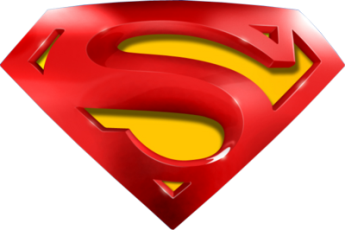 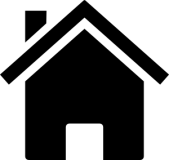 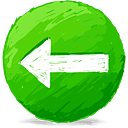 May 2018
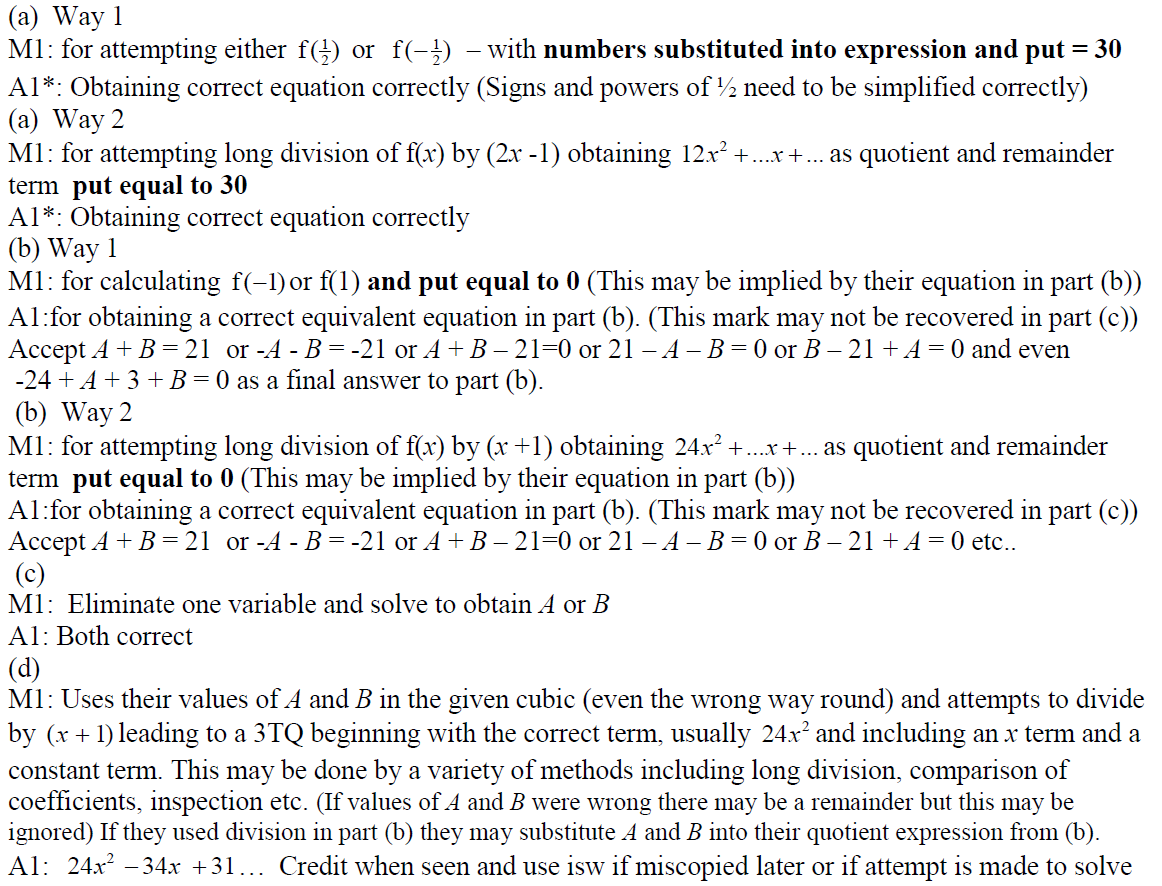 A notes
A Alternative notes
B notes
B Alternative notes
C notes
D notes
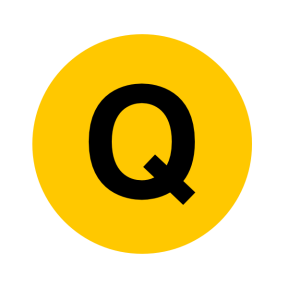 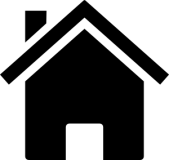 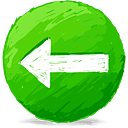 Old Spec Q’s
Polynomials
Practice C
Practice D
Specimen
SAM
2018
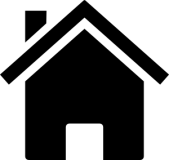 Practice C
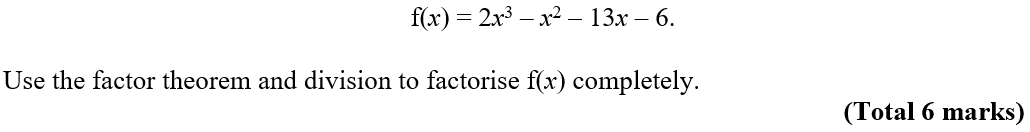 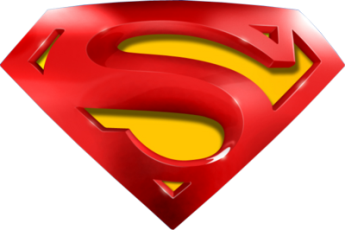 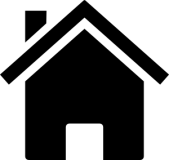 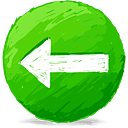 Practice C
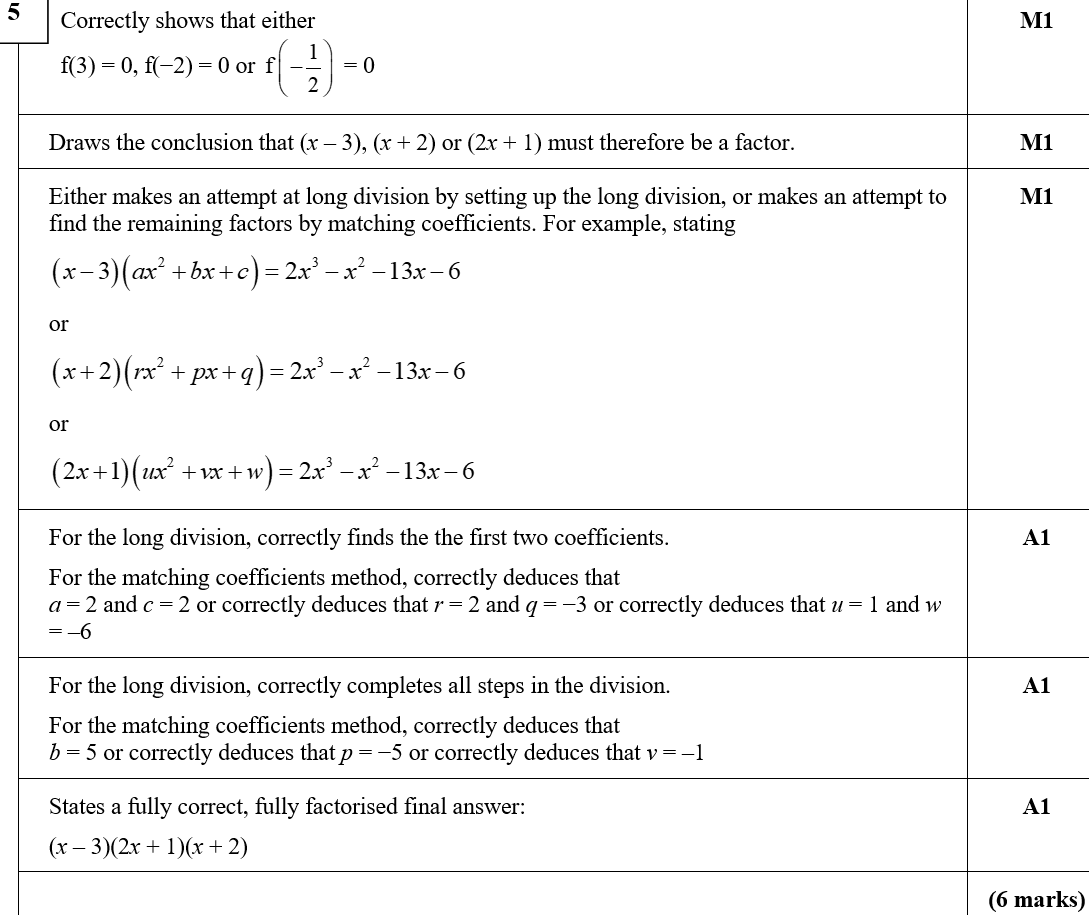 A
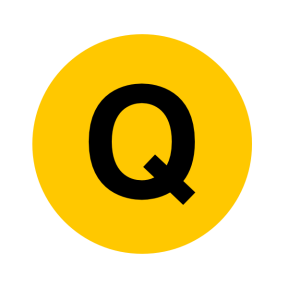 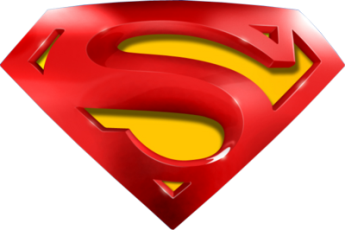 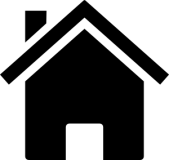 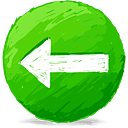 Practice C
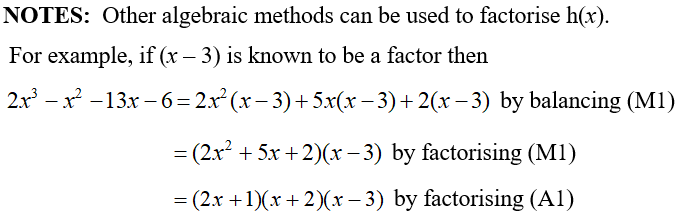 A notes
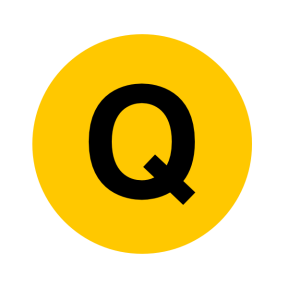 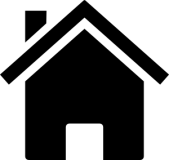 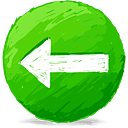 Practice D
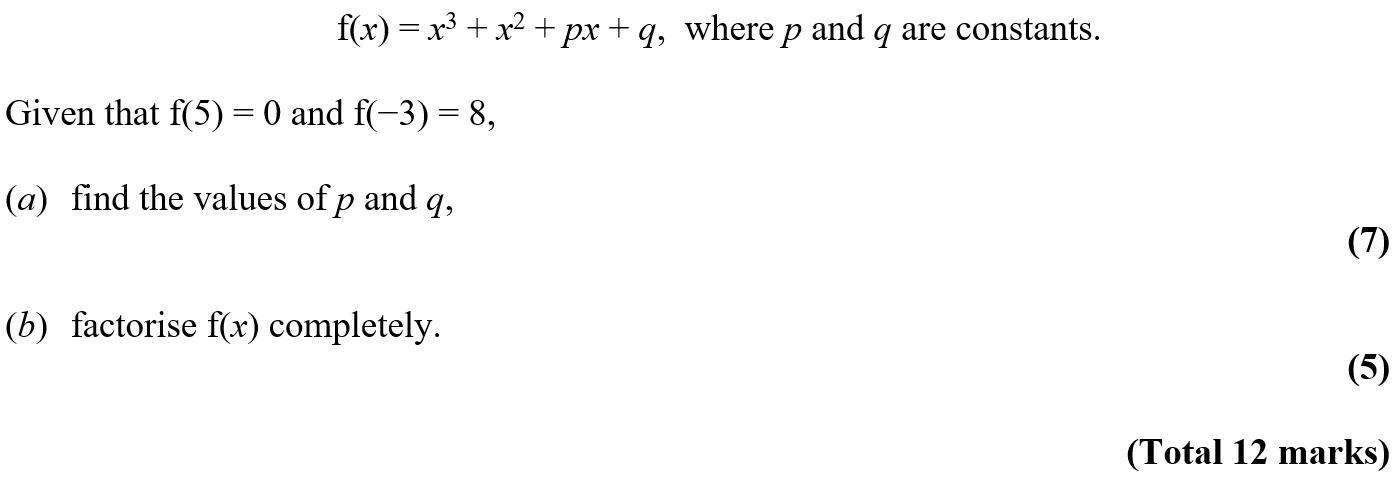 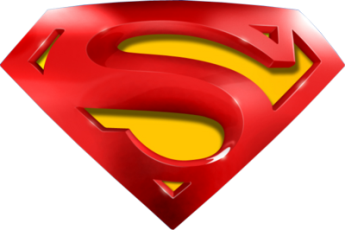 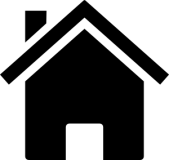 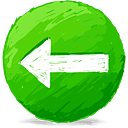 Practice D
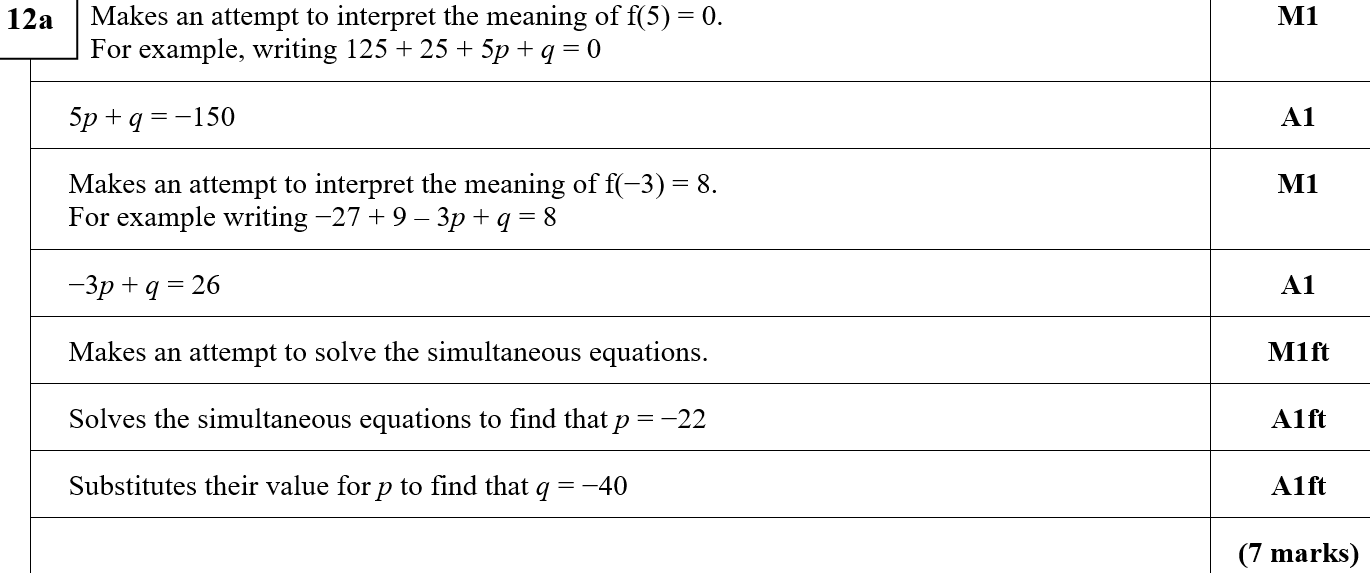 A
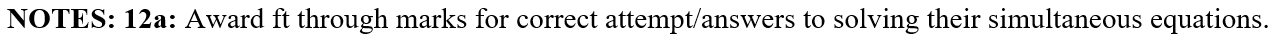 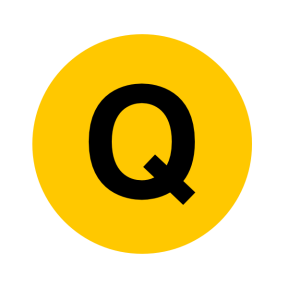 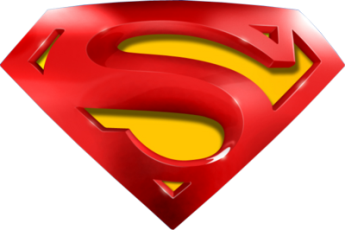 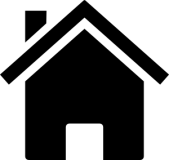 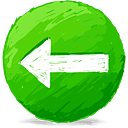 Practice D
B
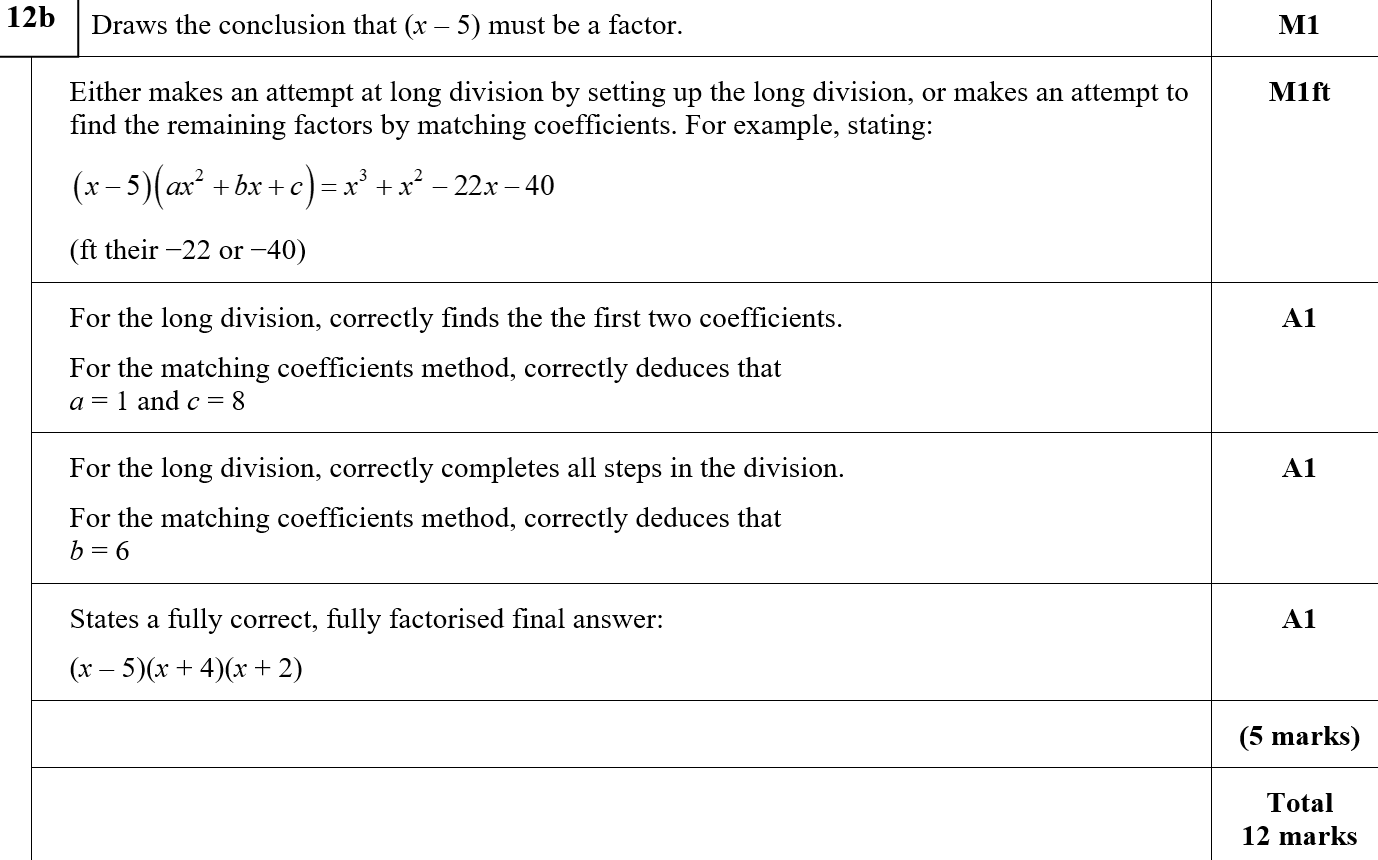 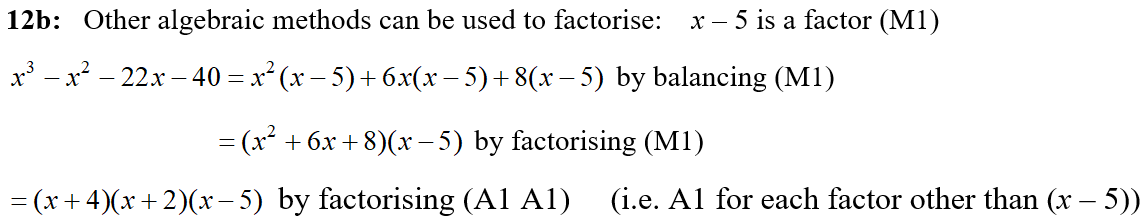 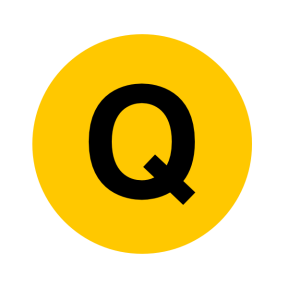 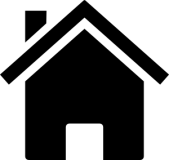 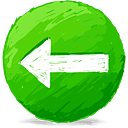 Specimen
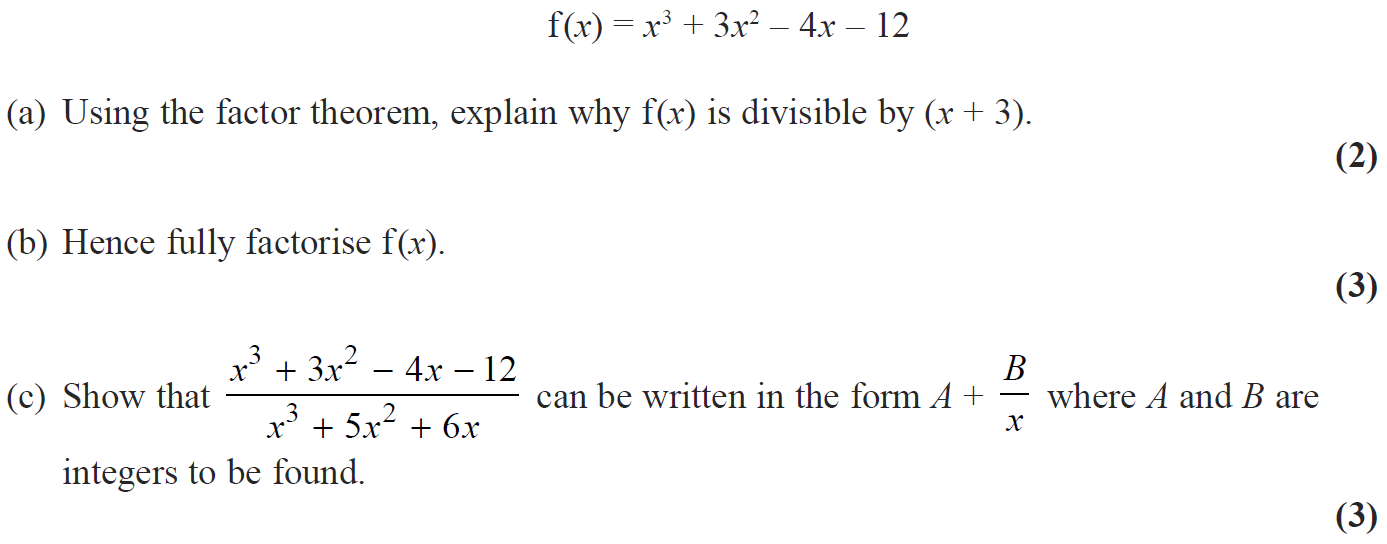 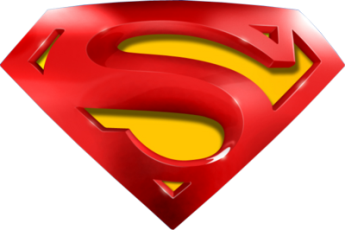 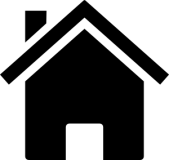 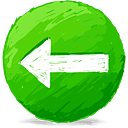 Specimen
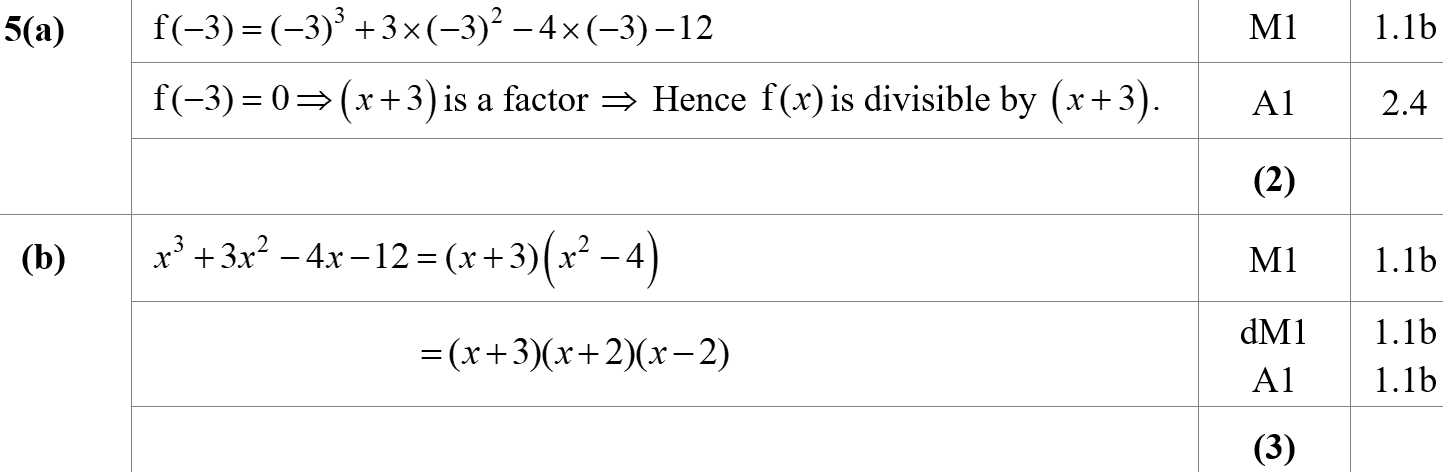 A
B
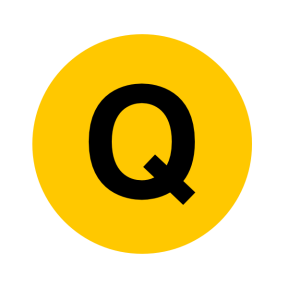 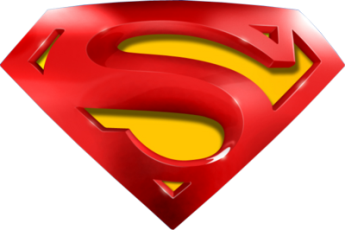 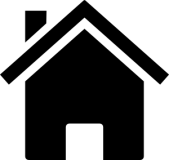 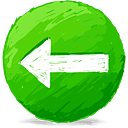 Specimen
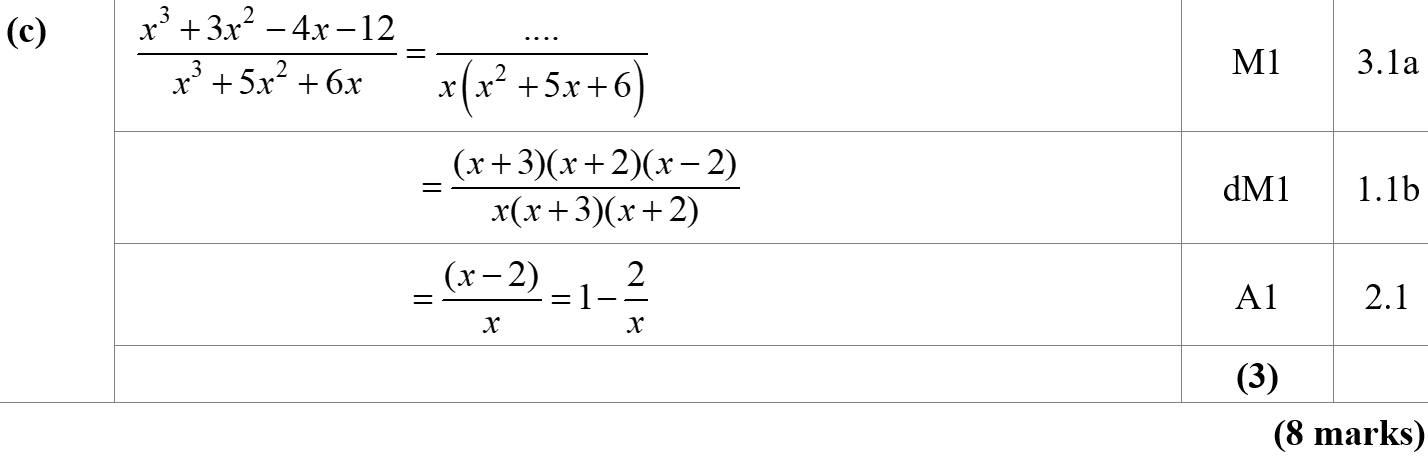 C
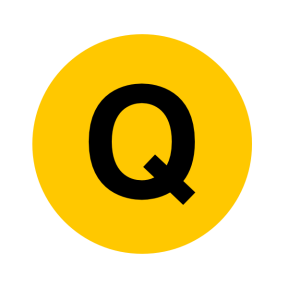 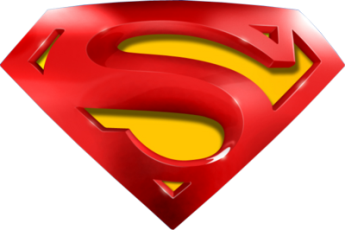 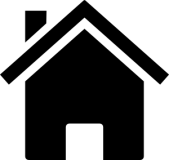 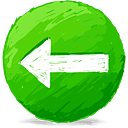 Specimen
A notes
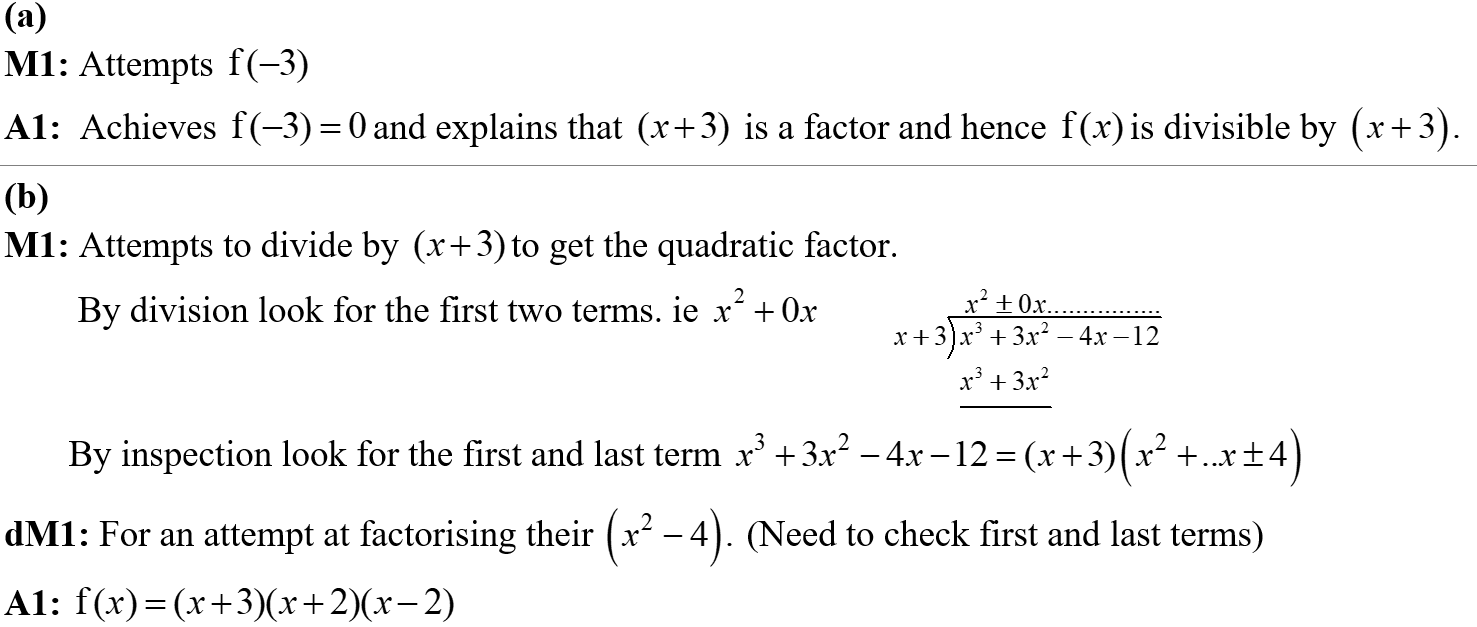 B notes
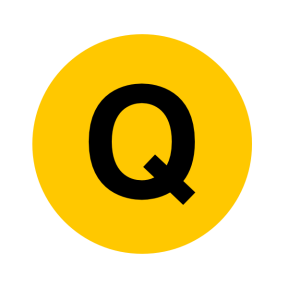 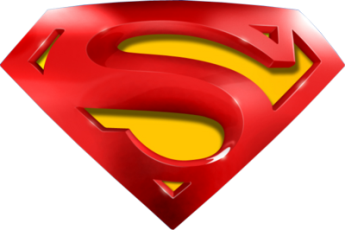 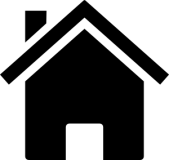 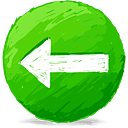 Specimen
C notes
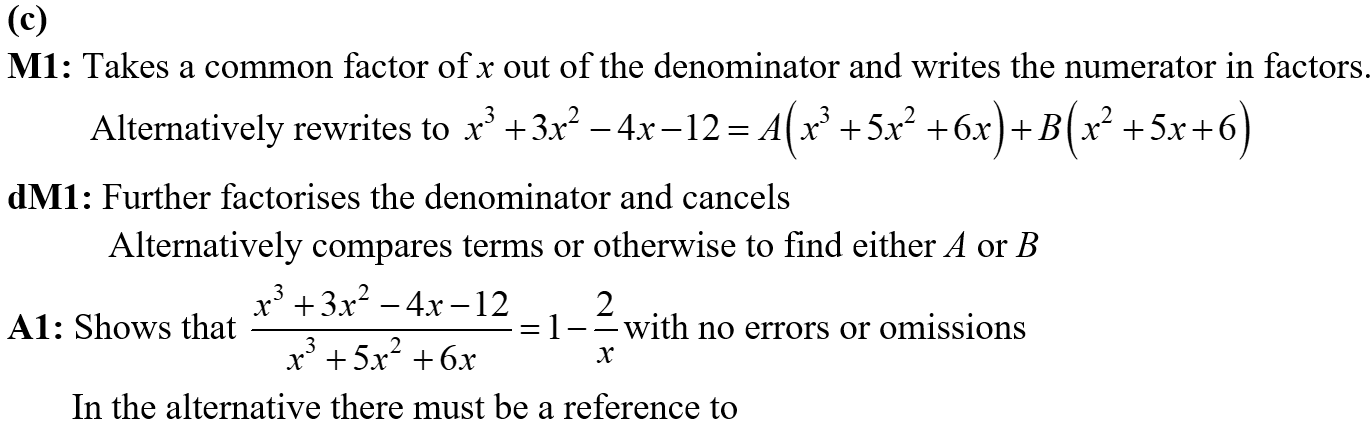 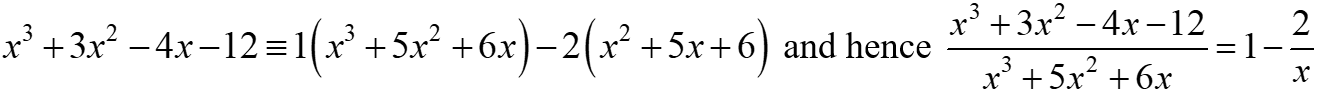 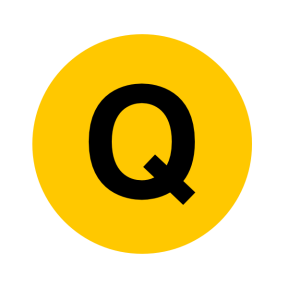 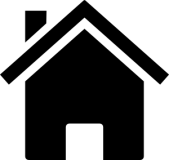 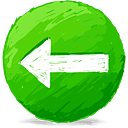 SAM
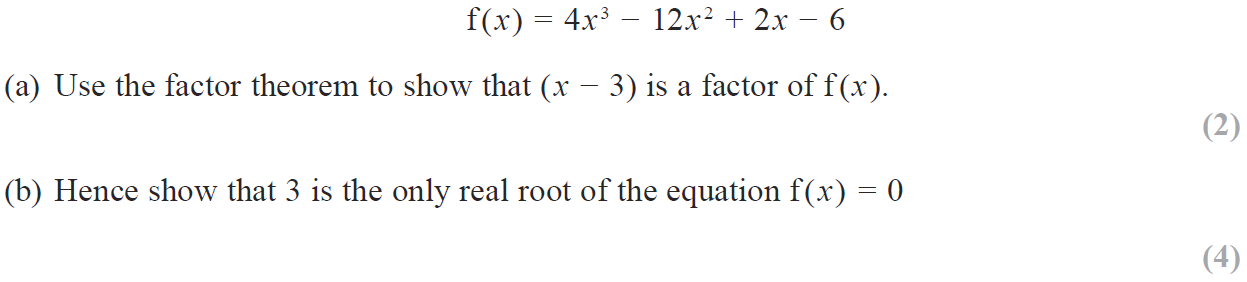 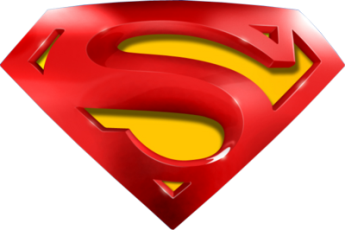 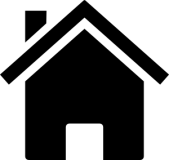 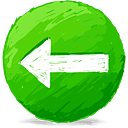 SAM
A
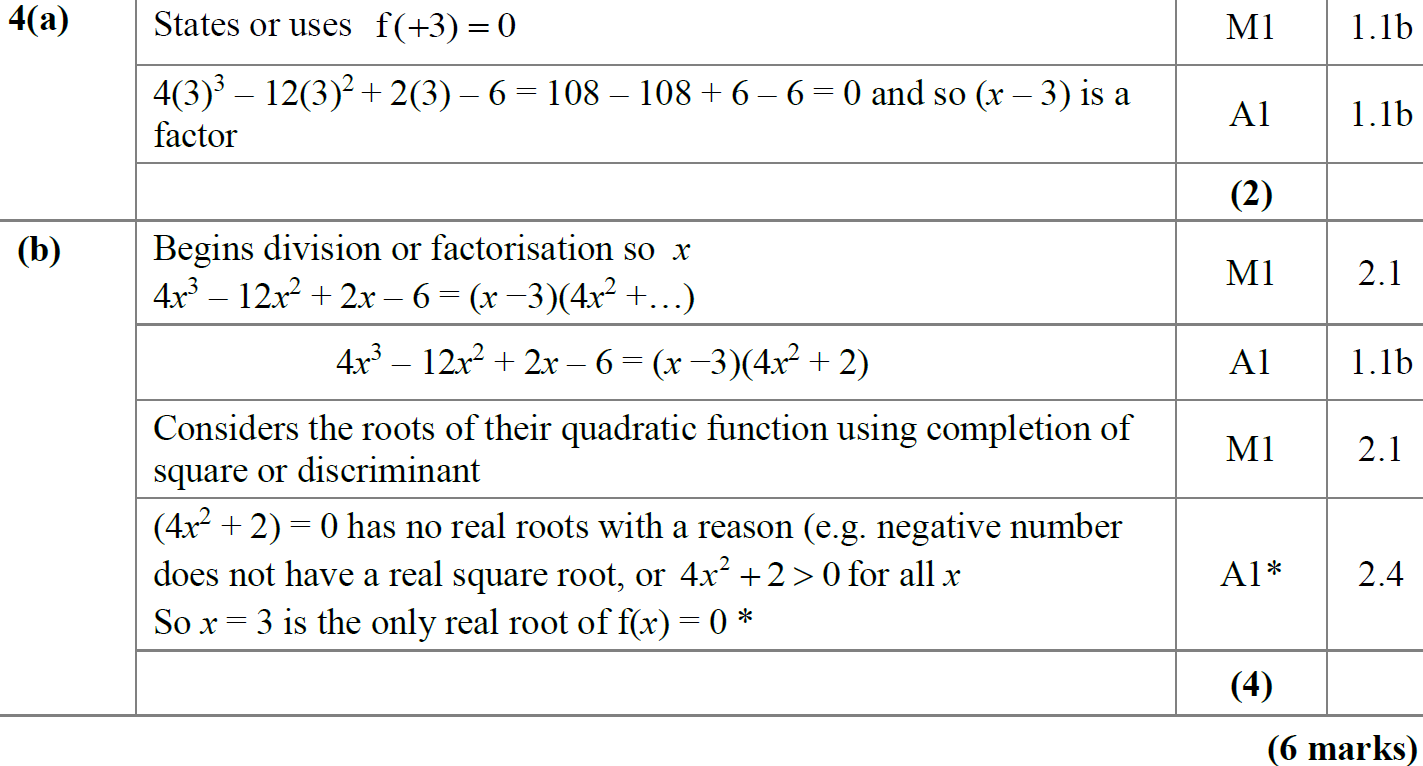 B
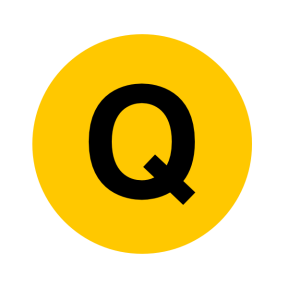 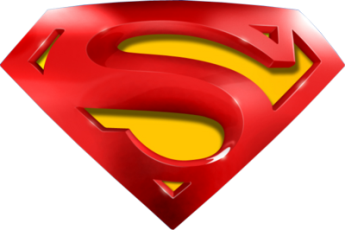 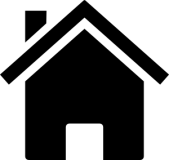 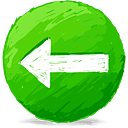 SAM
A notes
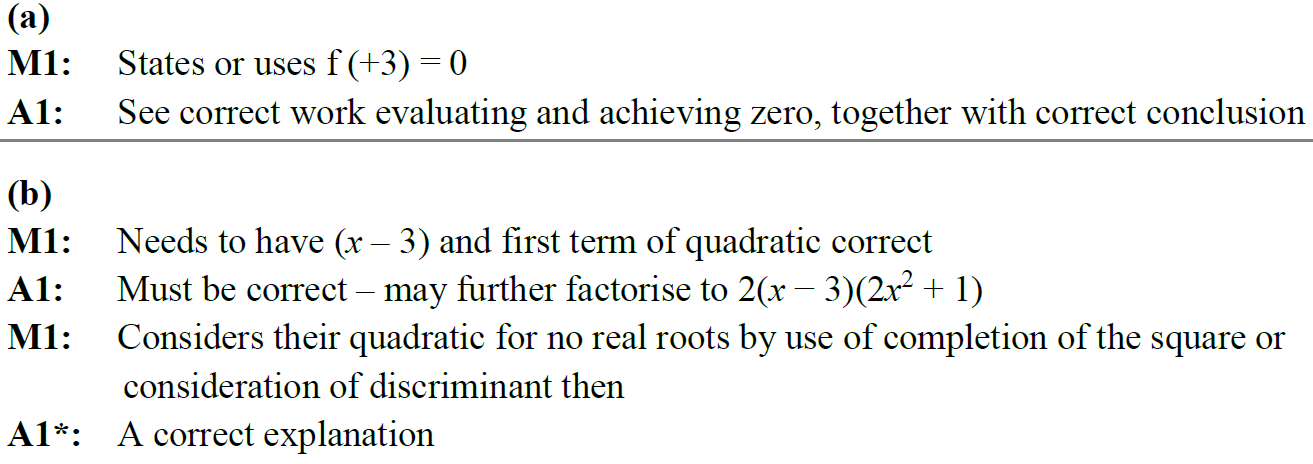 B notes
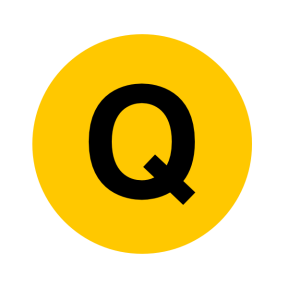 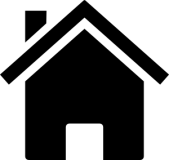 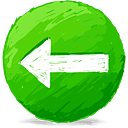 2018
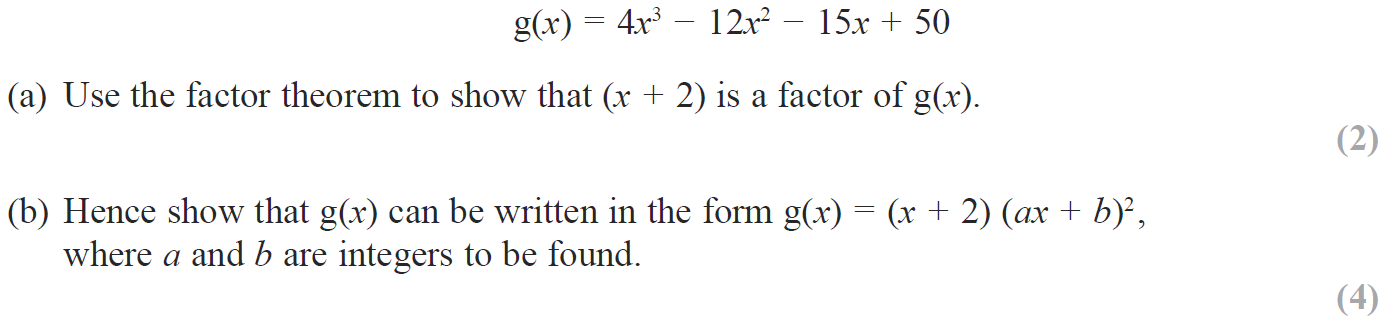 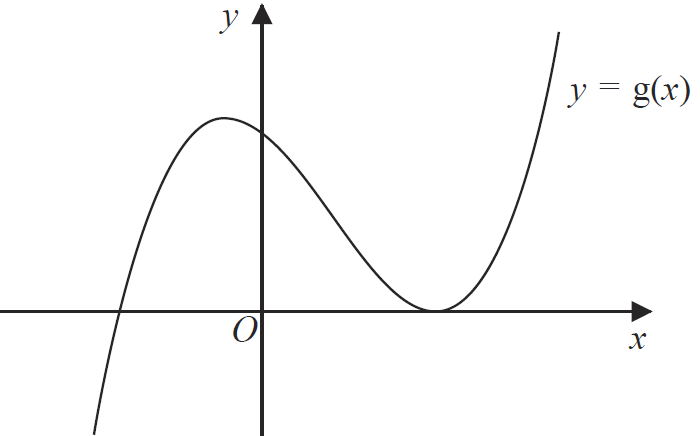 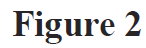 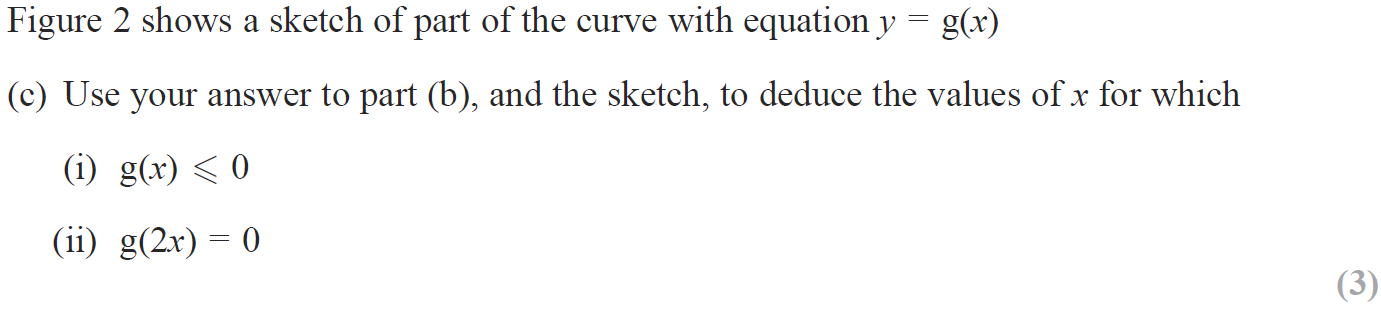 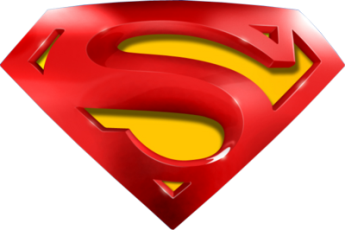 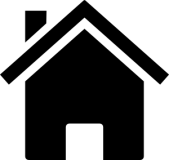 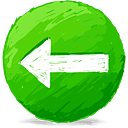 2018
A
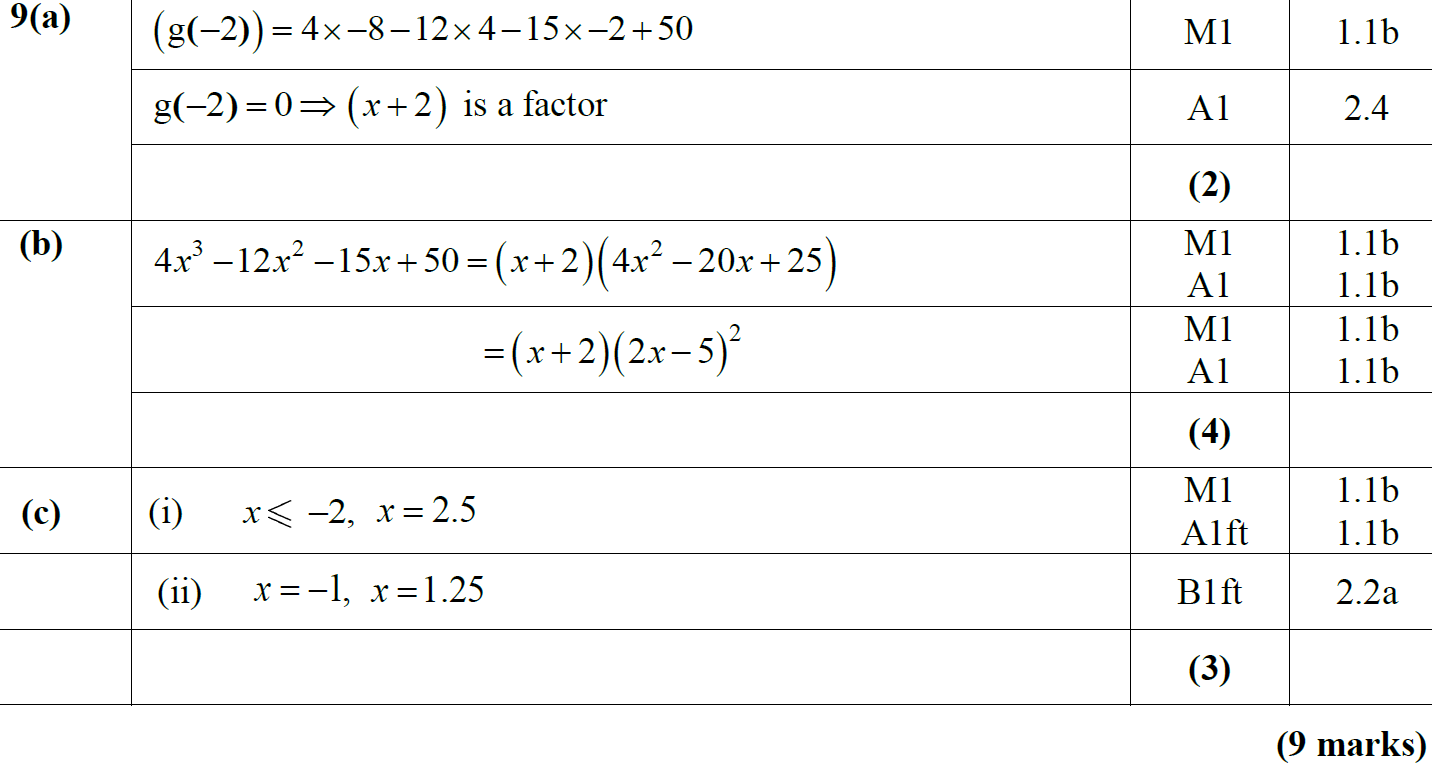 B
C
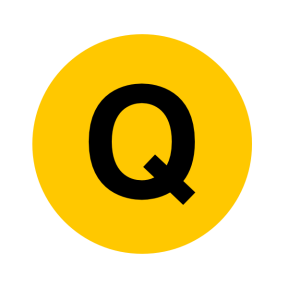 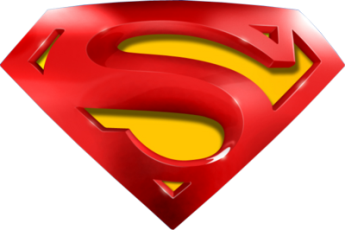 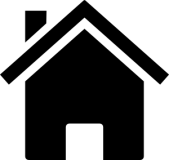 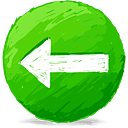 2018
B Alternative
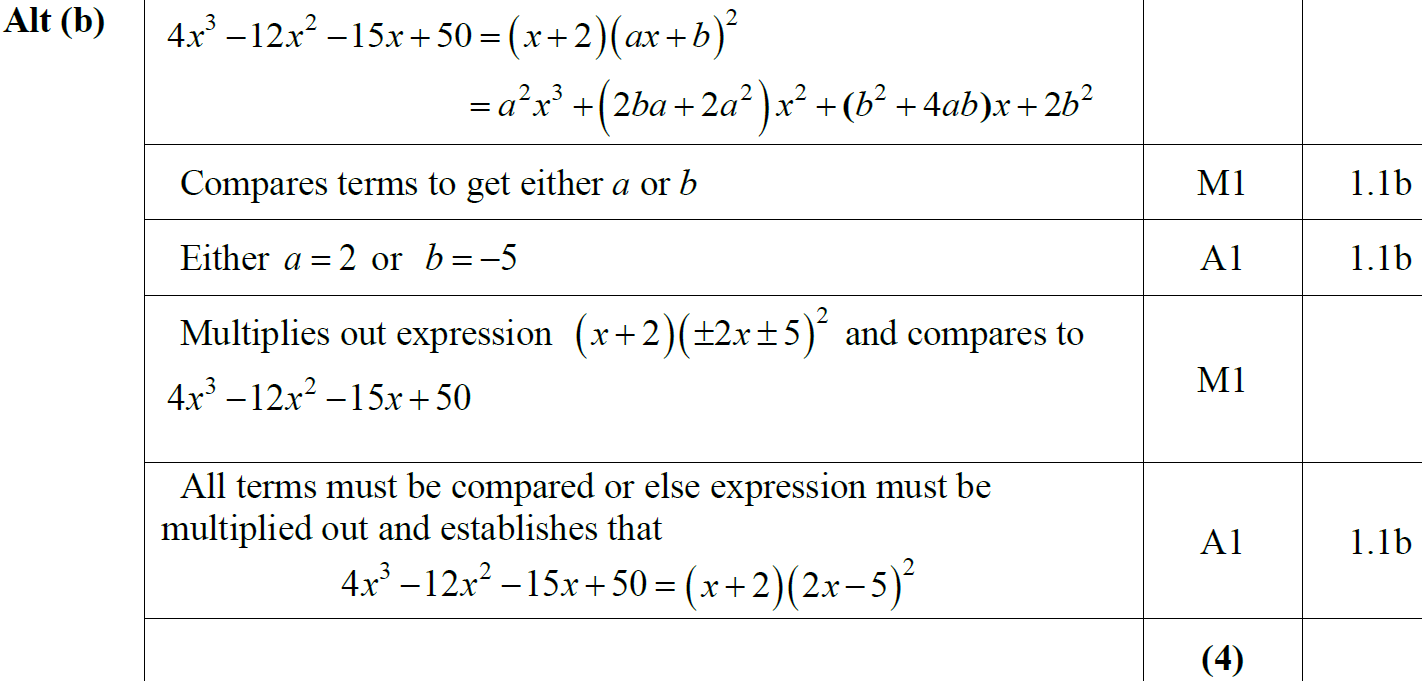 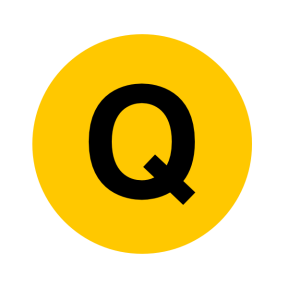 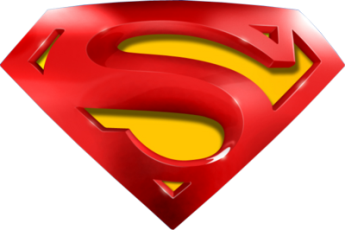 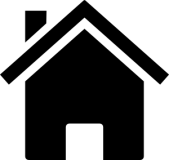 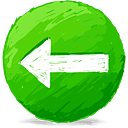 2018
A (SF)
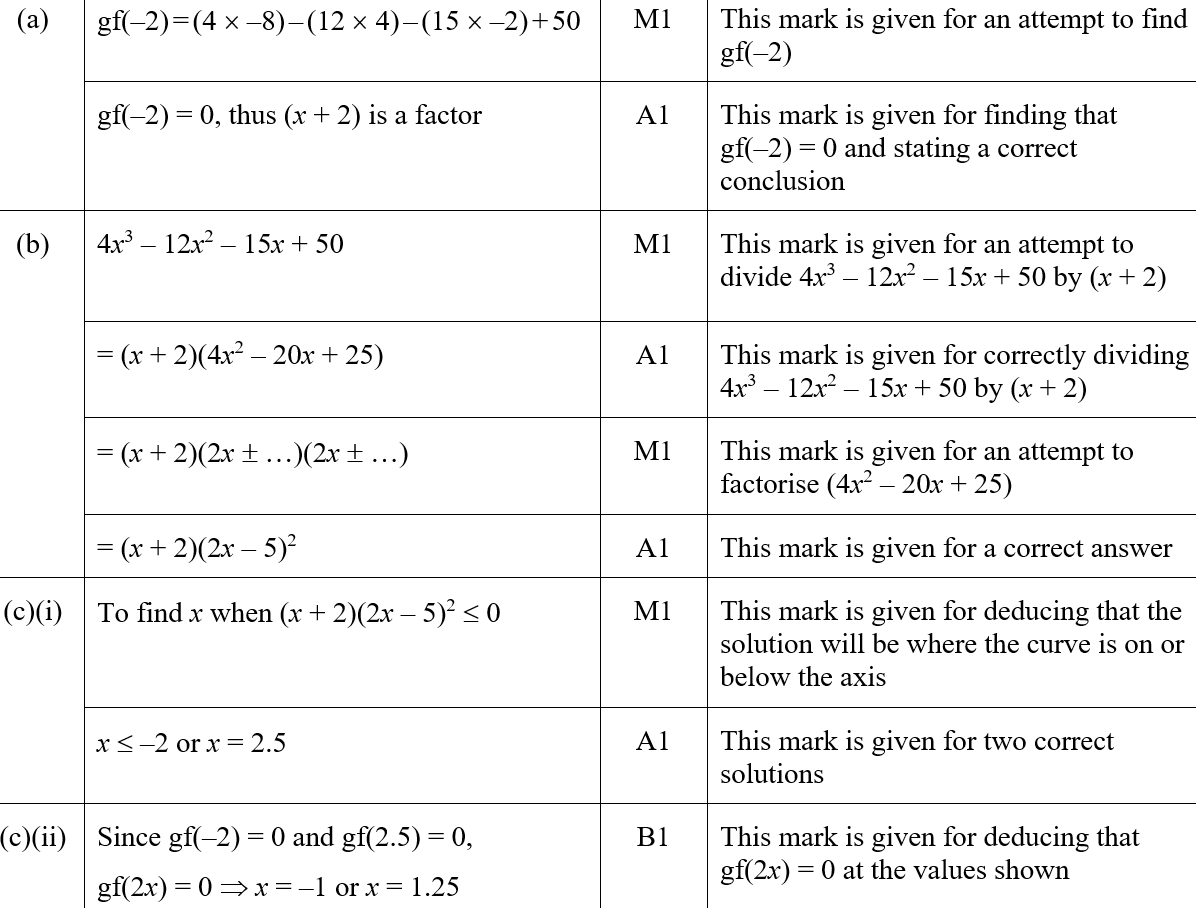 B (SF)
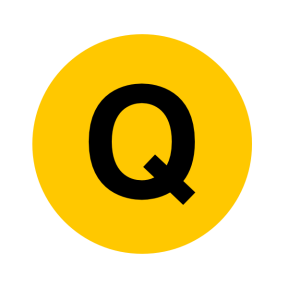 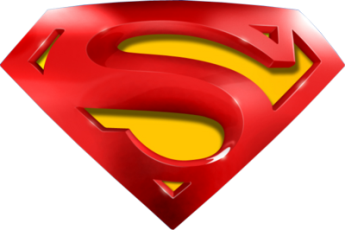 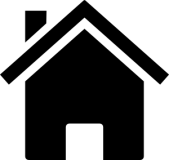 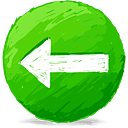 2018
C (i) (SF)
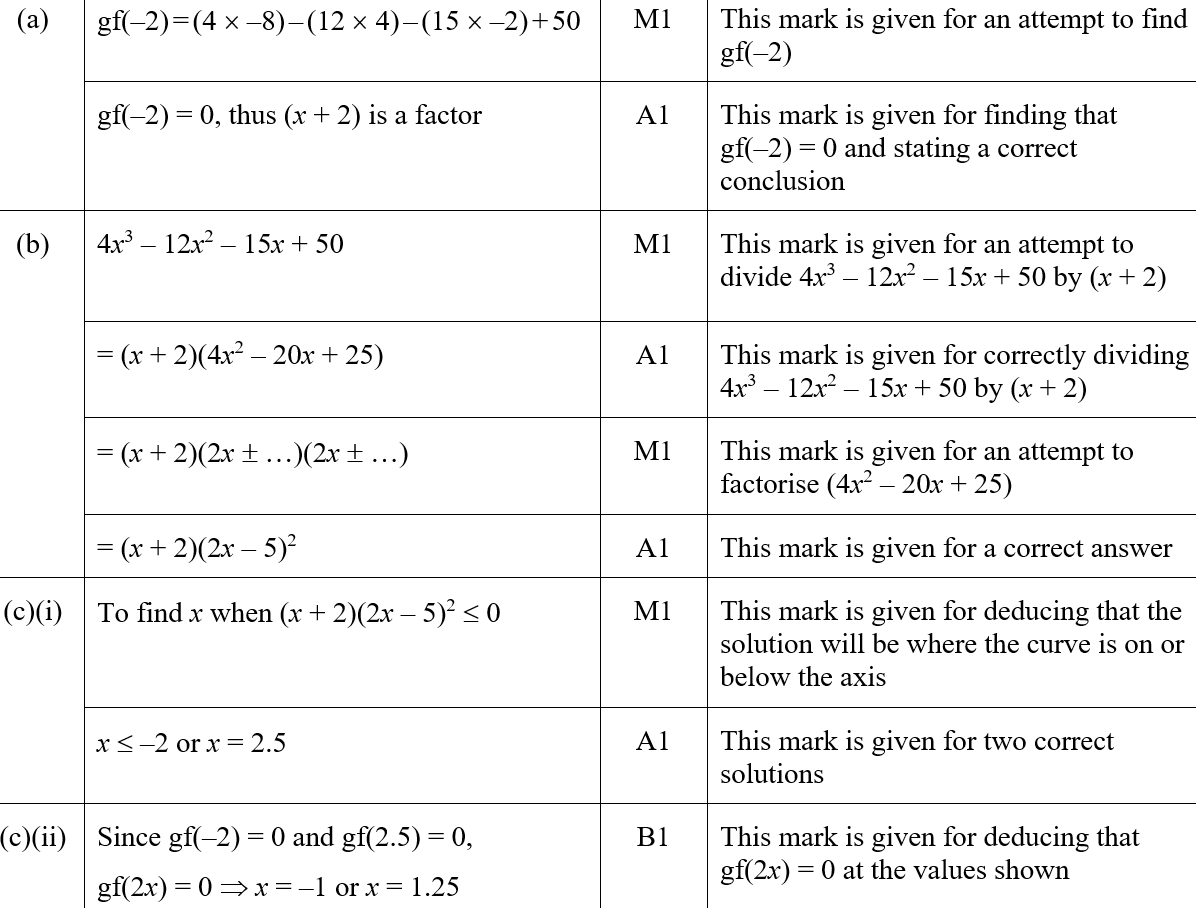 C (ii) (SF)
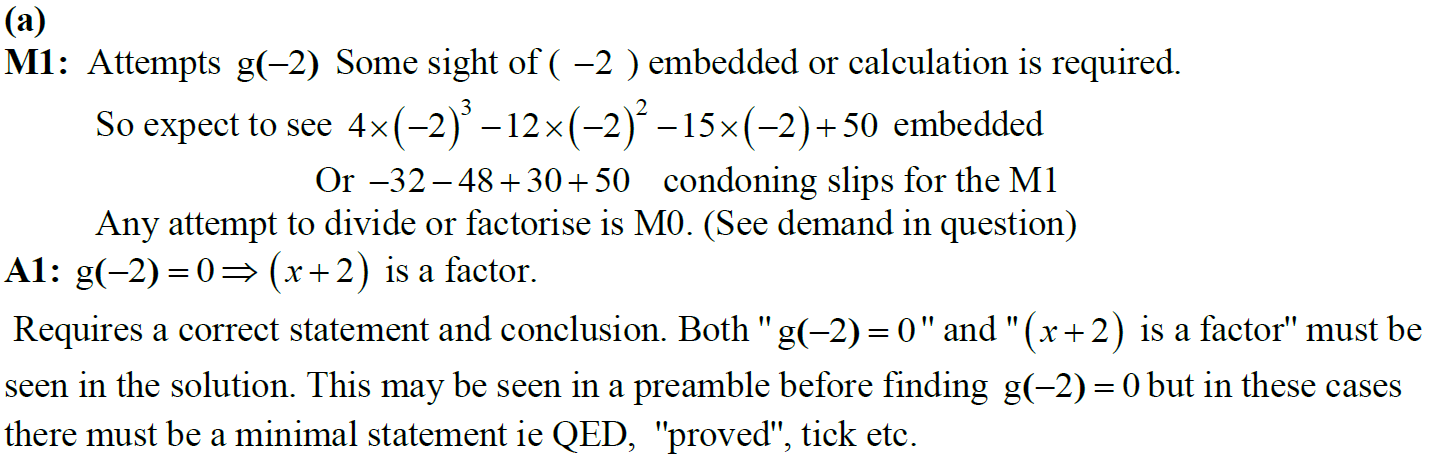 A notes
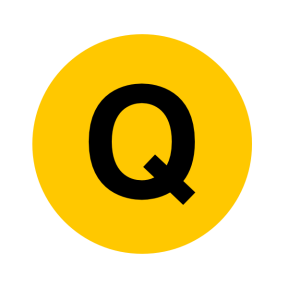 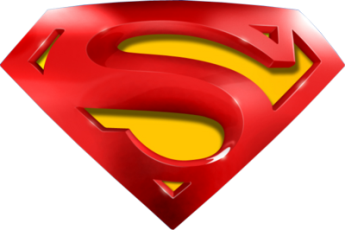 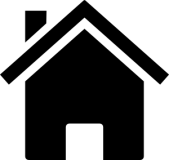 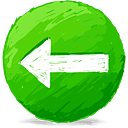 2018
B notes
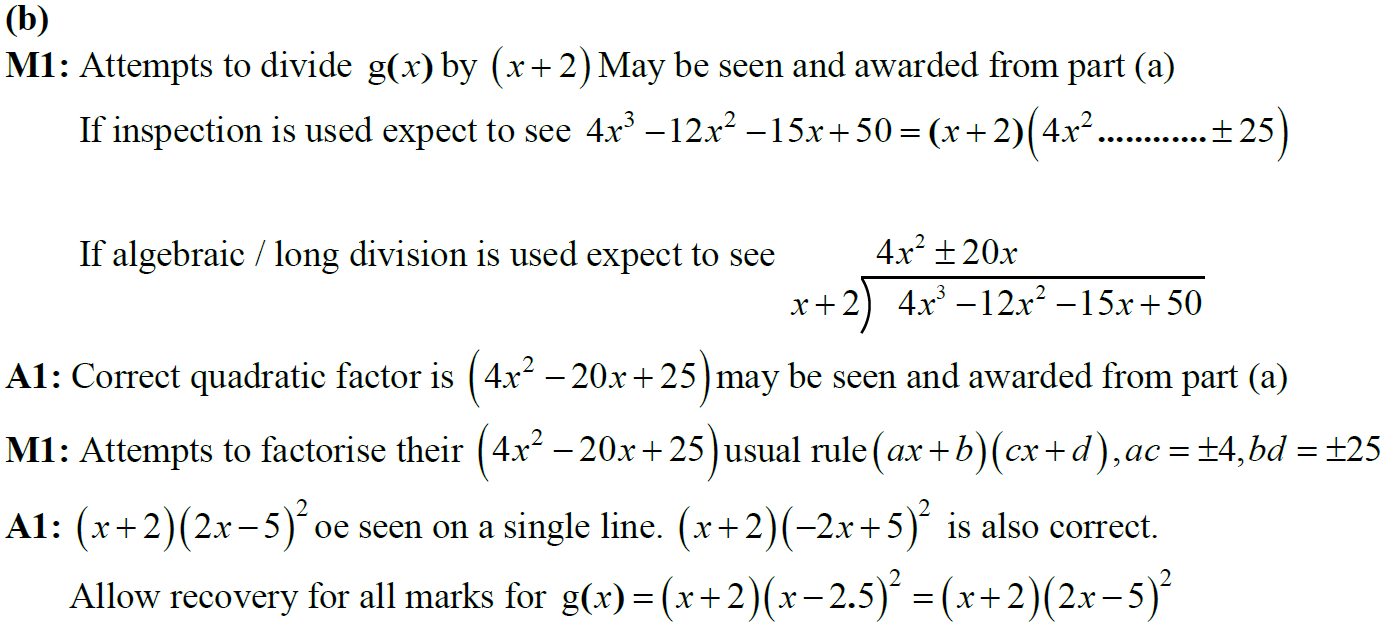 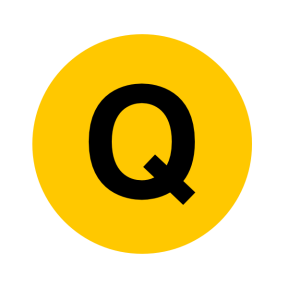 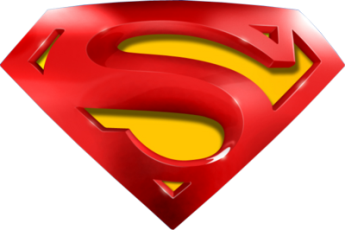 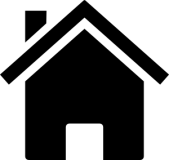 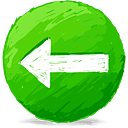 2018
C notes
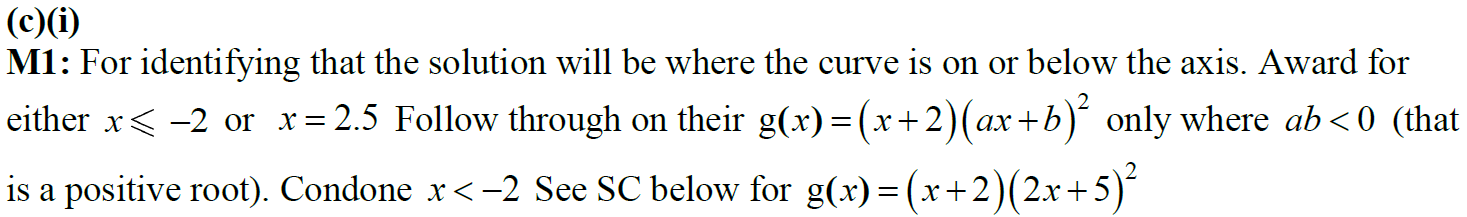 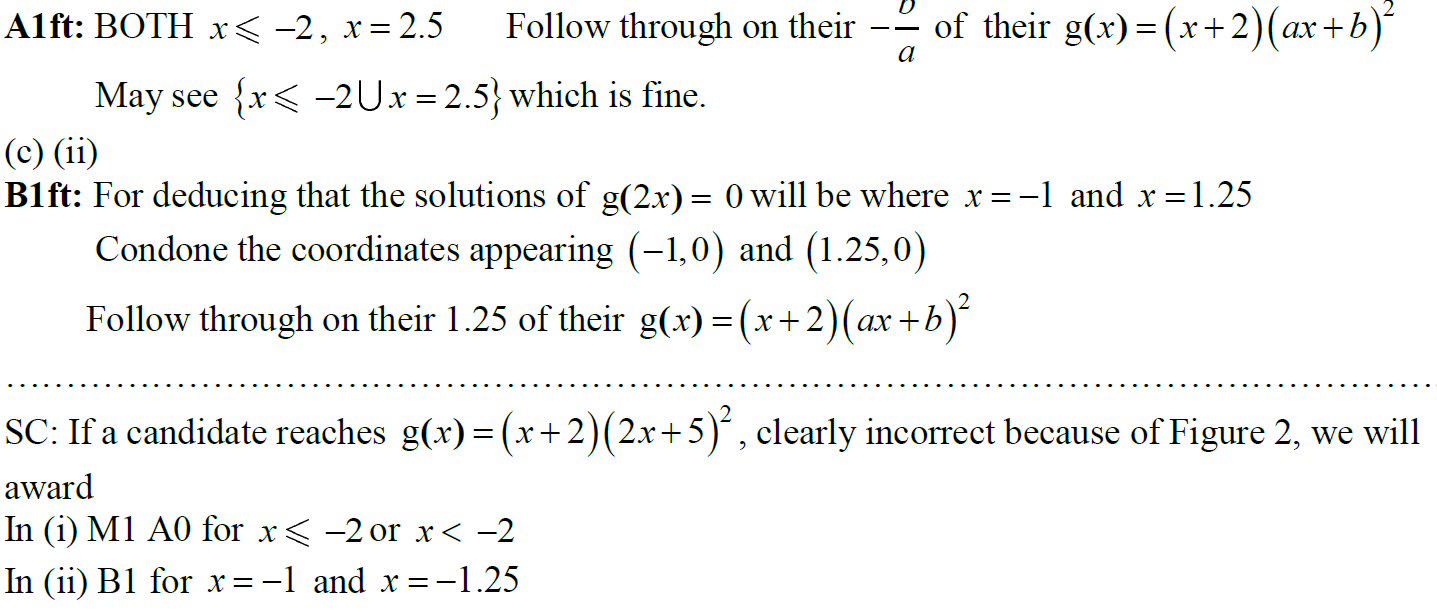 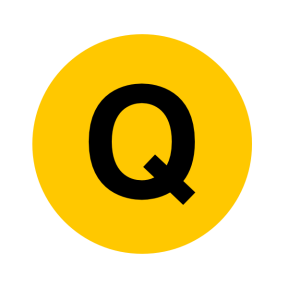 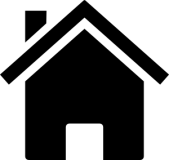 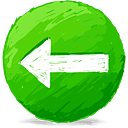 Due to the large change in spec, I have not included any old spec questions on vectors
Vectors
Practice A (i)
Practice D
Practice A (ii)
Specimen
Practice B (i)
SAM
Practice B (ii)
2018
Practice C (i)
Practice C (ii) (mainly trig)
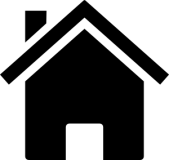 Practice A
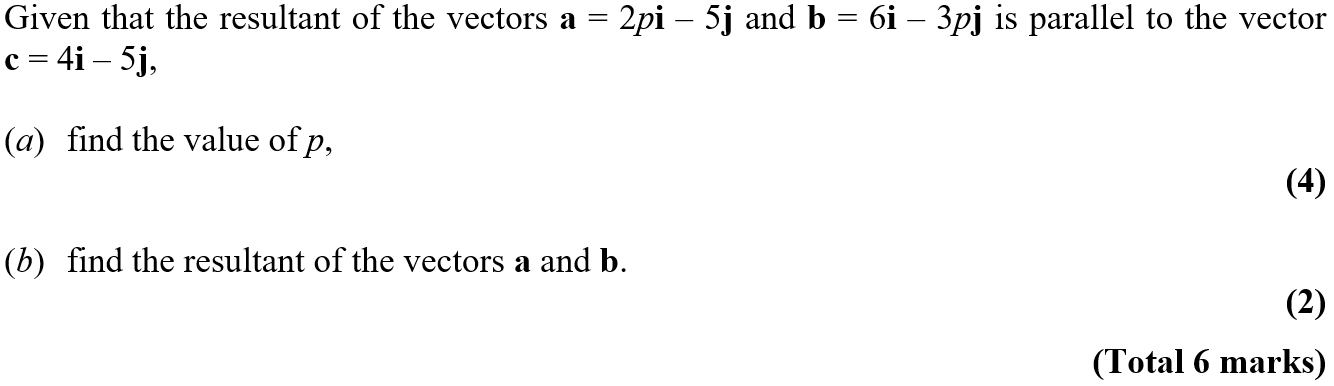 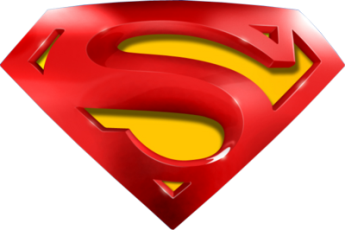 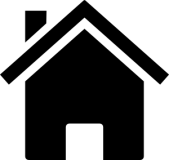 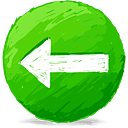 Practice A
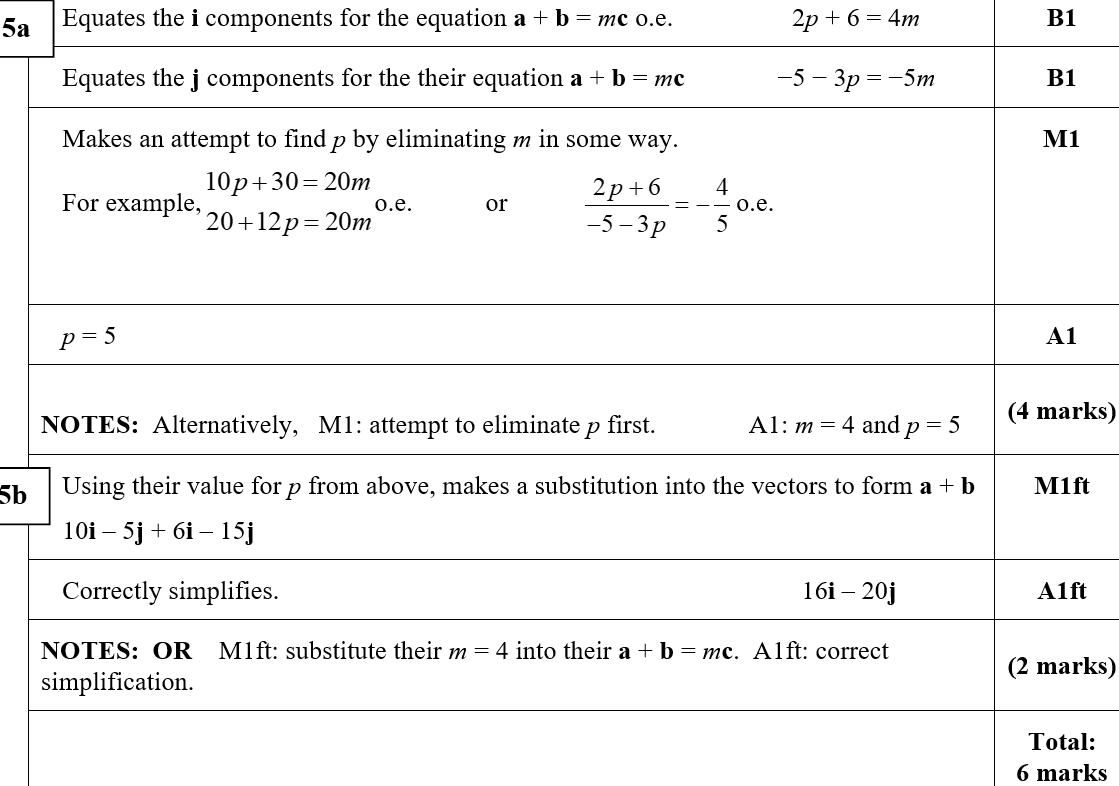 A
B
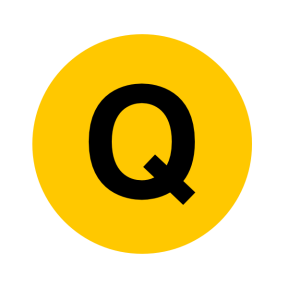 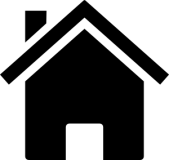 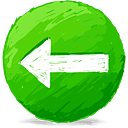 Practice A
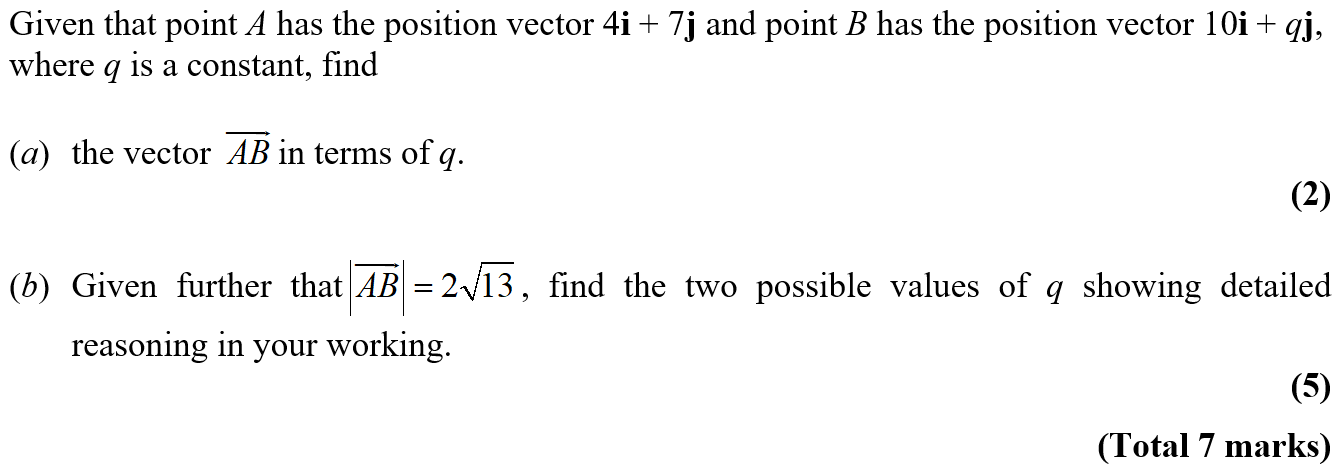 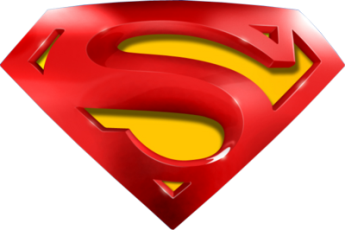 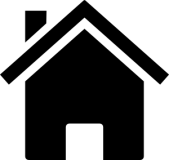 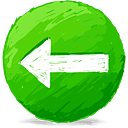 Practice A
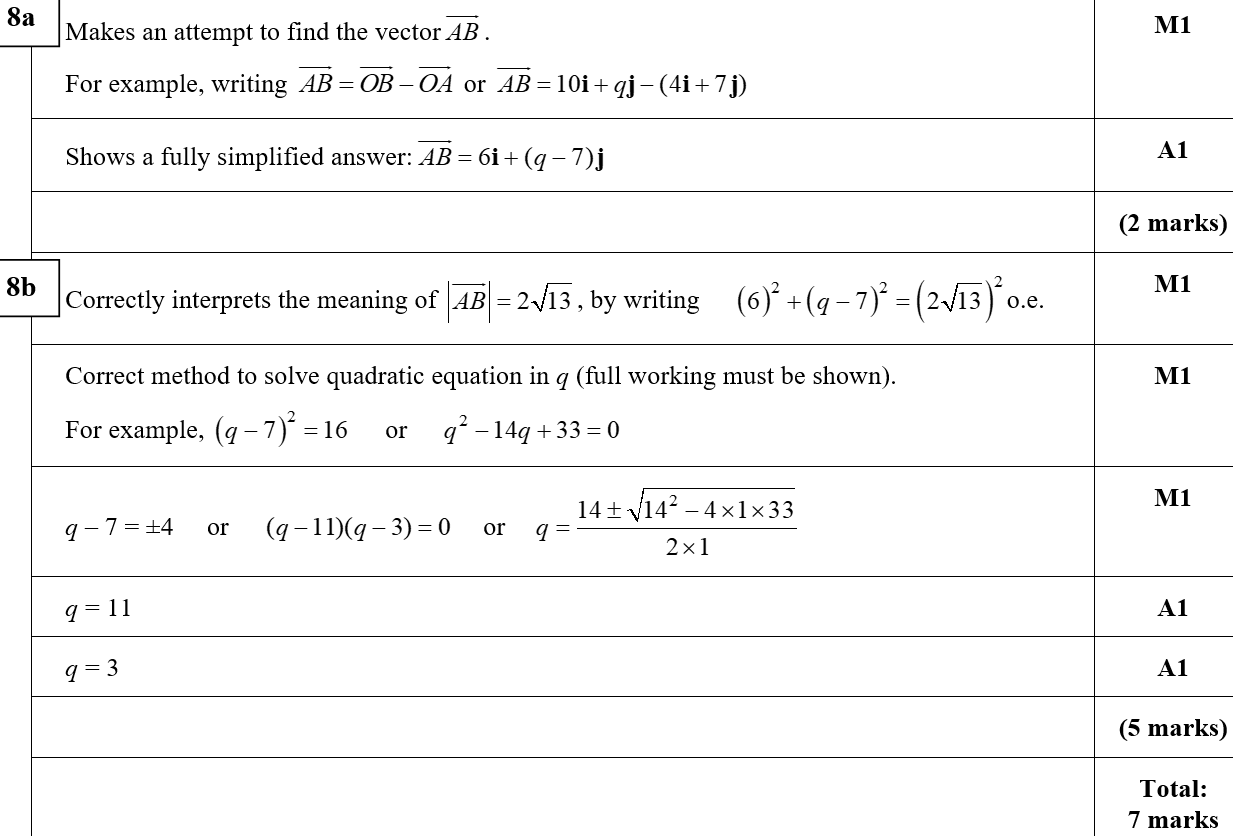 A
B
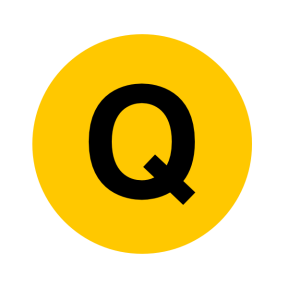 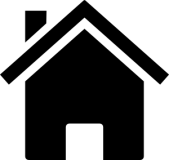 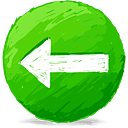 Practice B
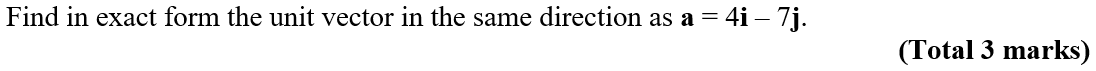 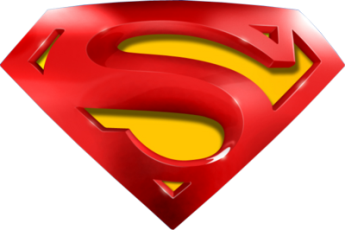 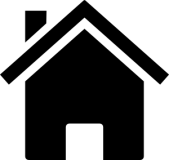 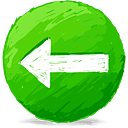 Practice B
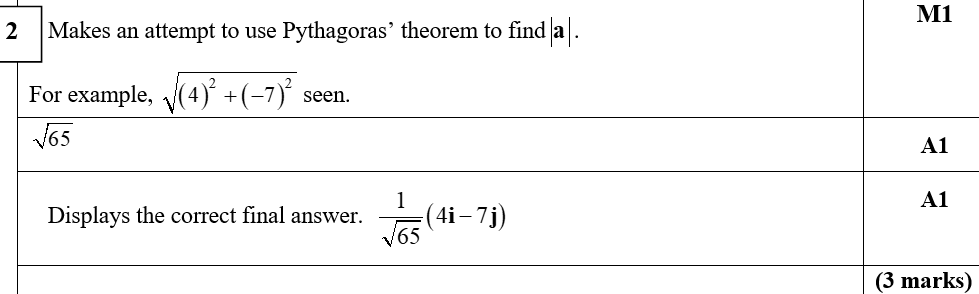 A
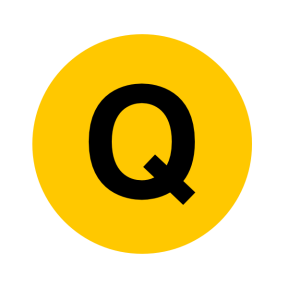 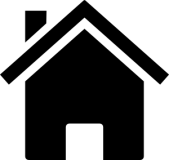 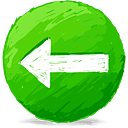 Practice B
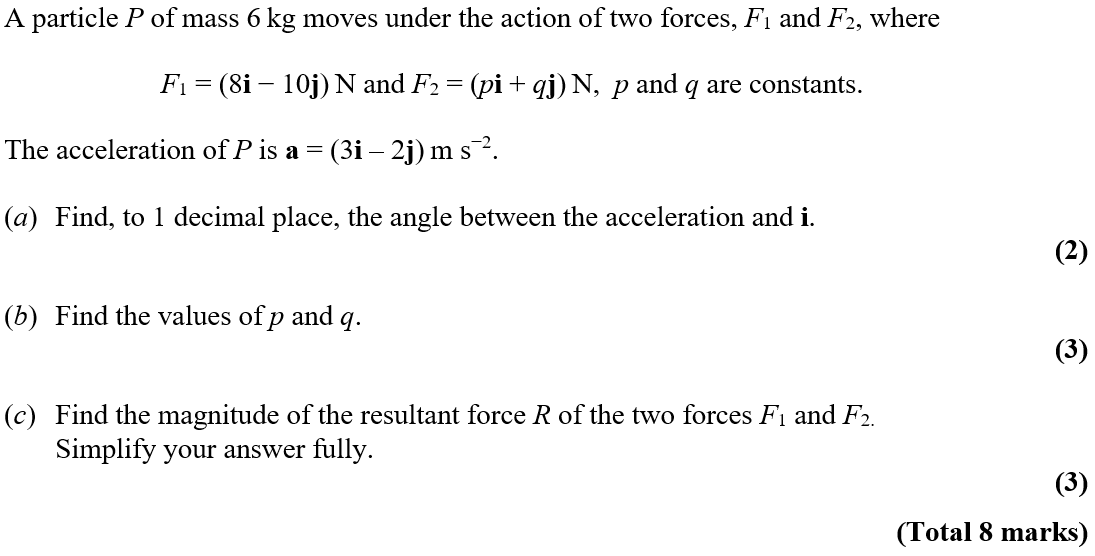 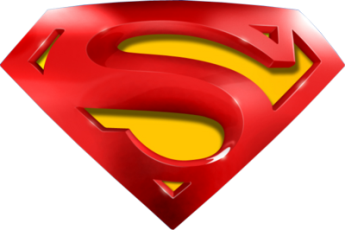 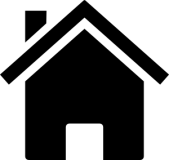 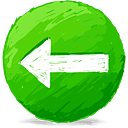 Practice B
A
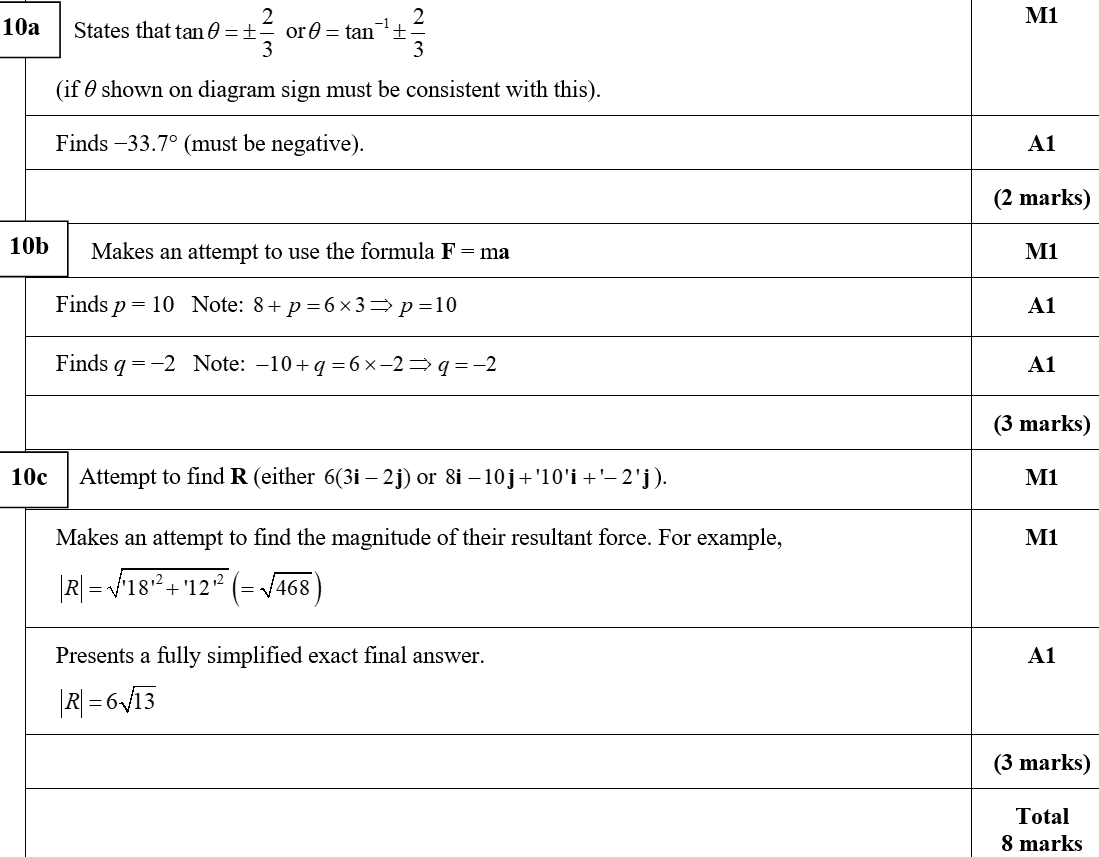 B
C
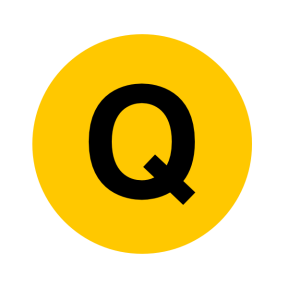 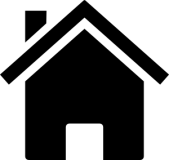 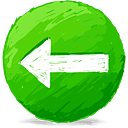 Practice C
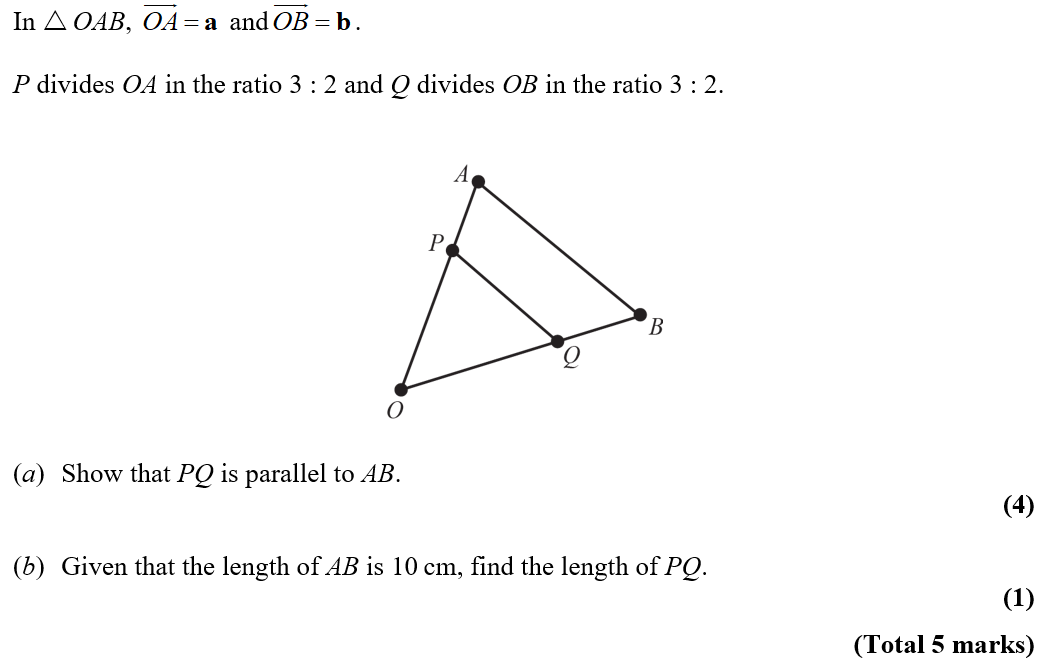 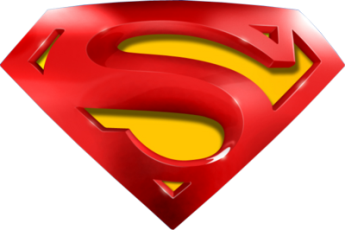 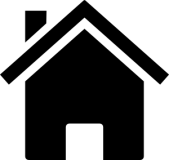 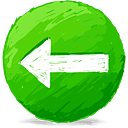 Practice C
A
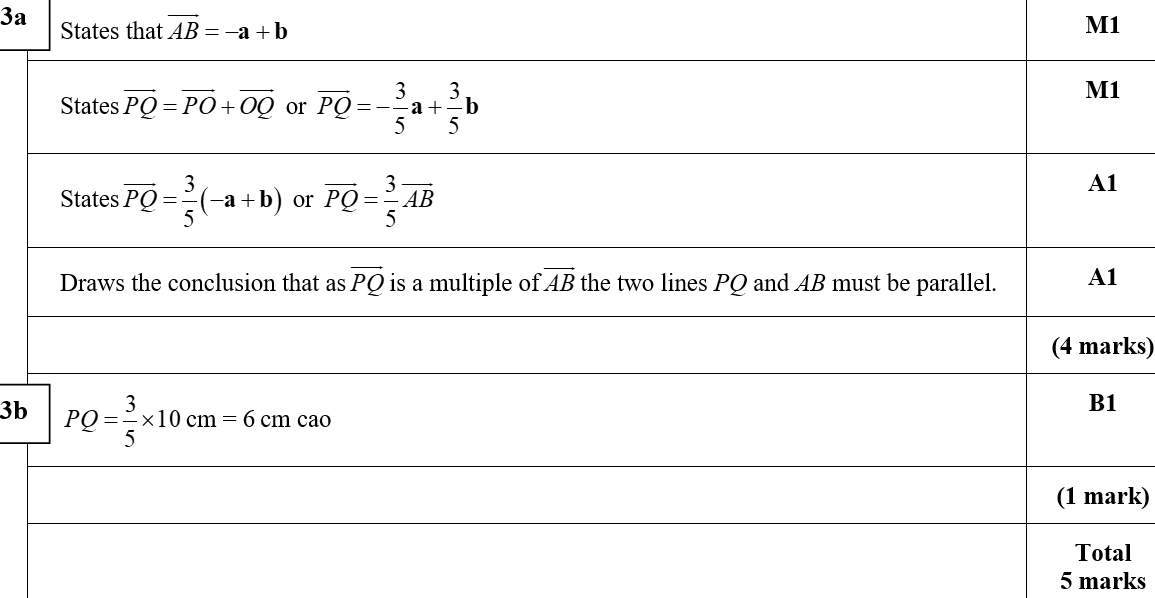 B
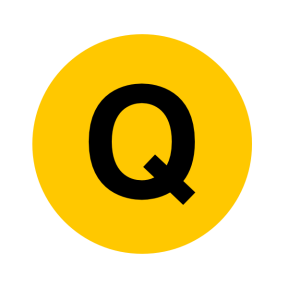 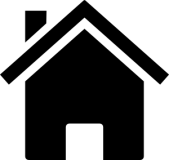 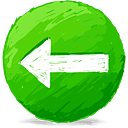 Practice C
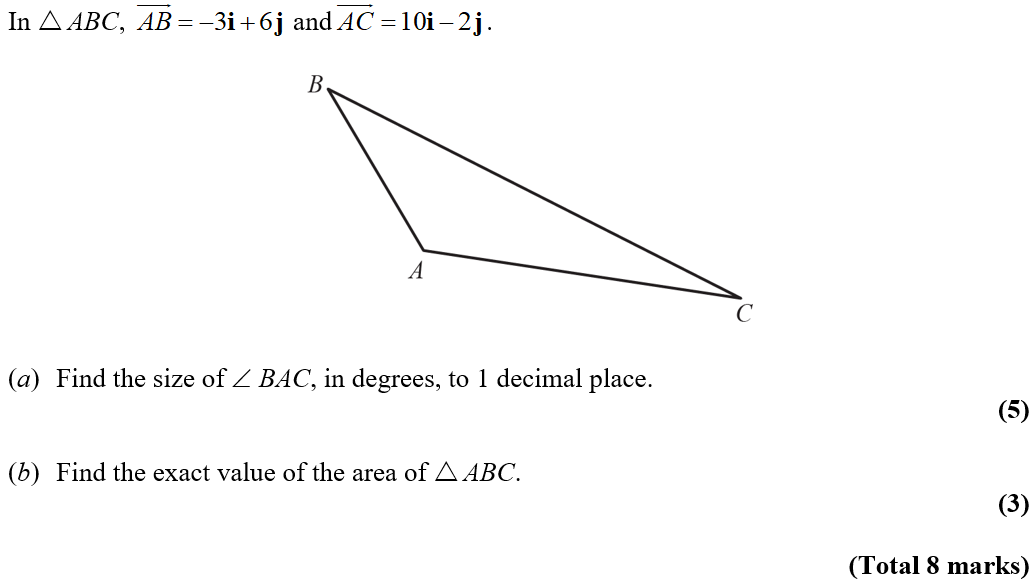 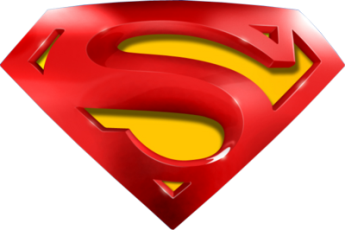 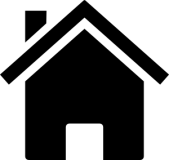 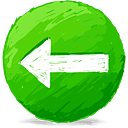 Practice C
A
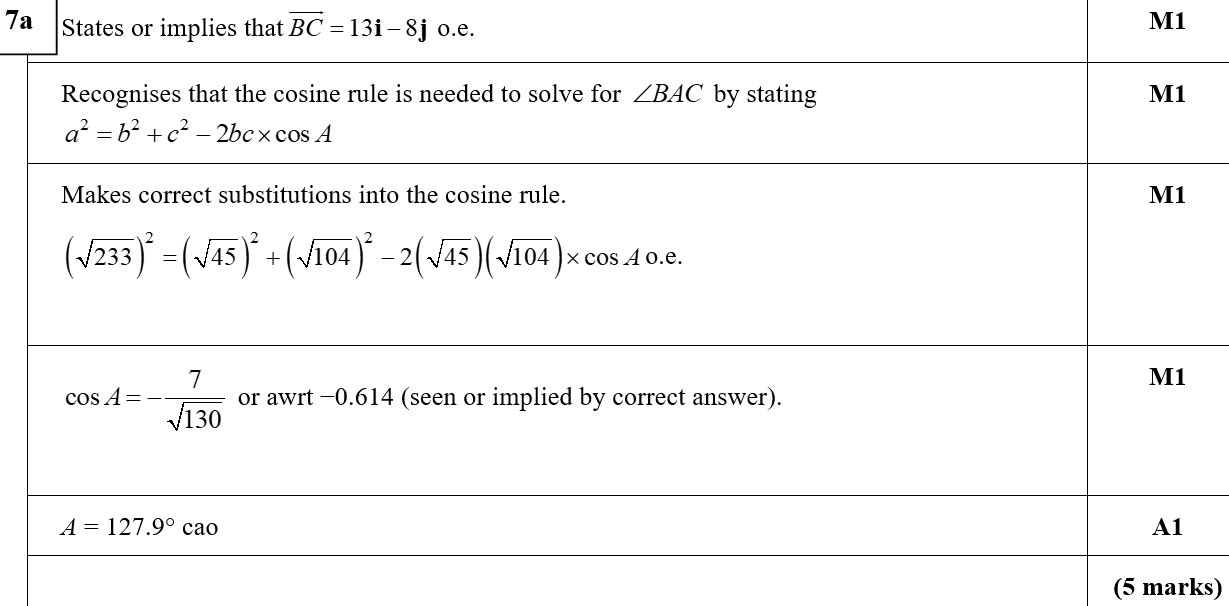 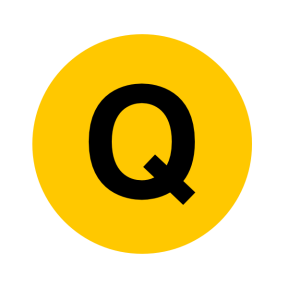 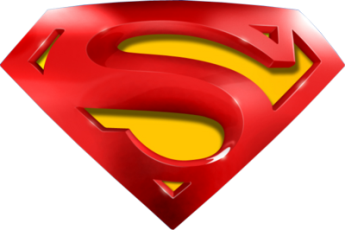 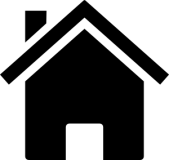 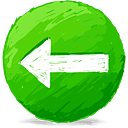 Practice C
B
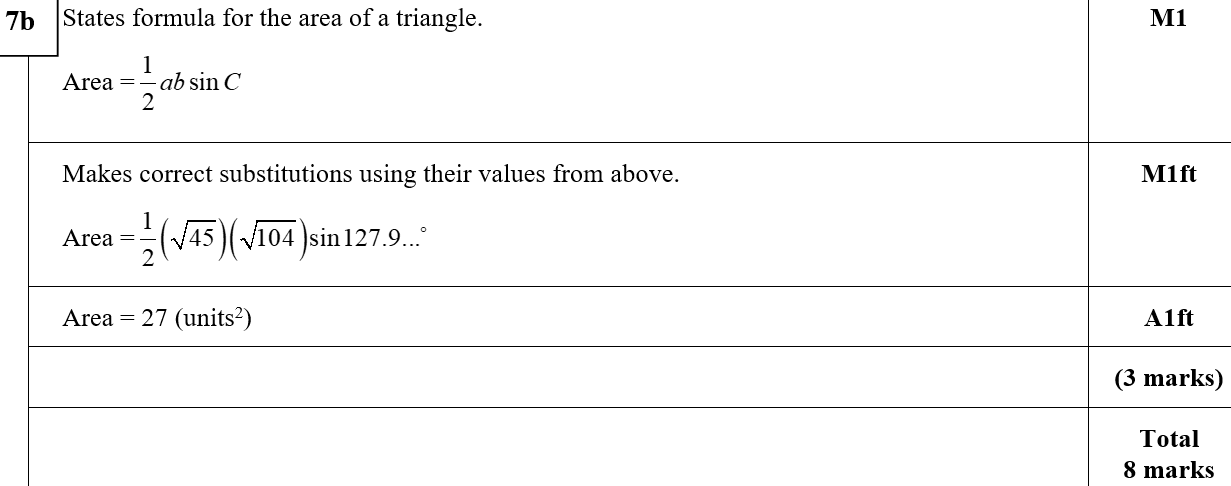 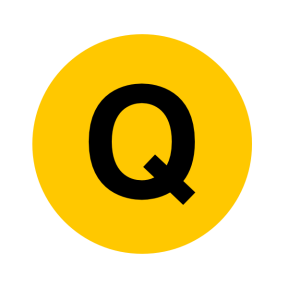 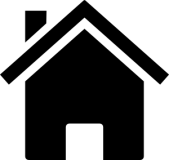 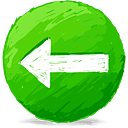 Practice D
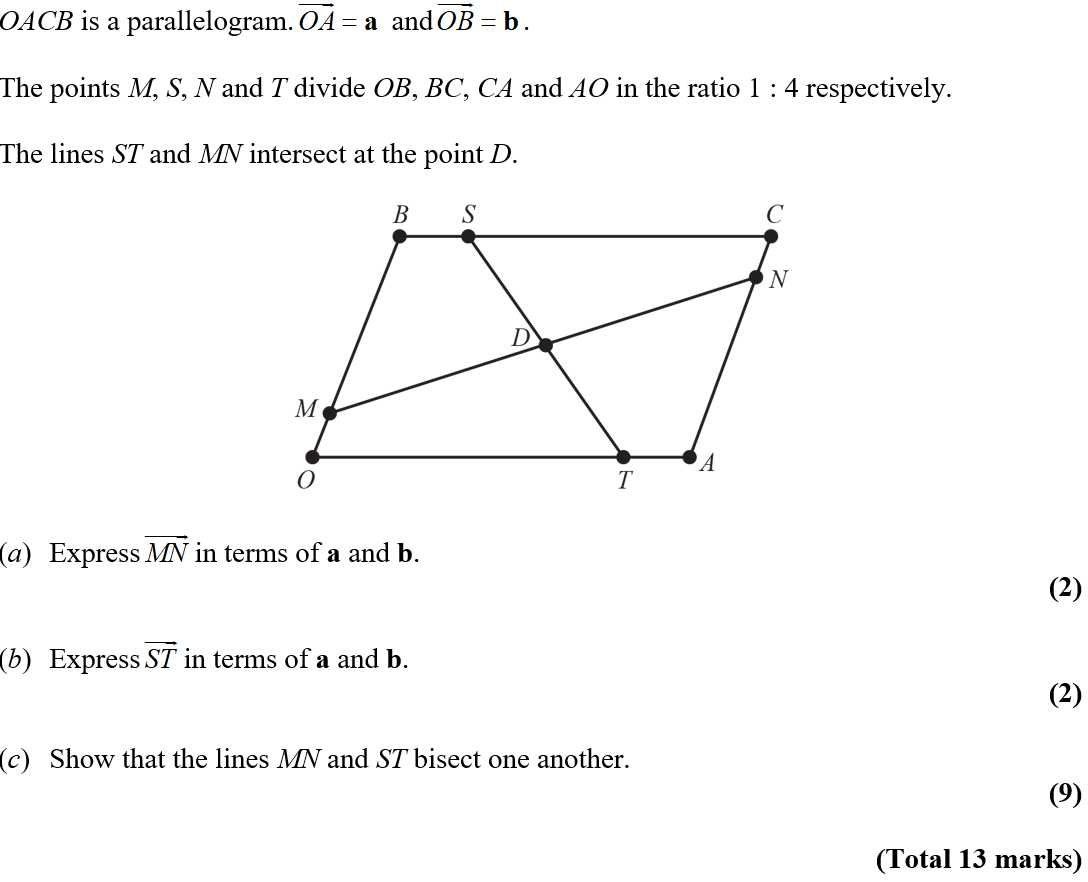 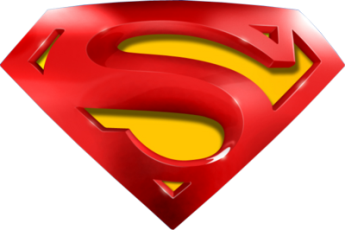 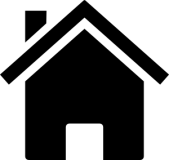 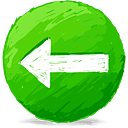 Practice D
A
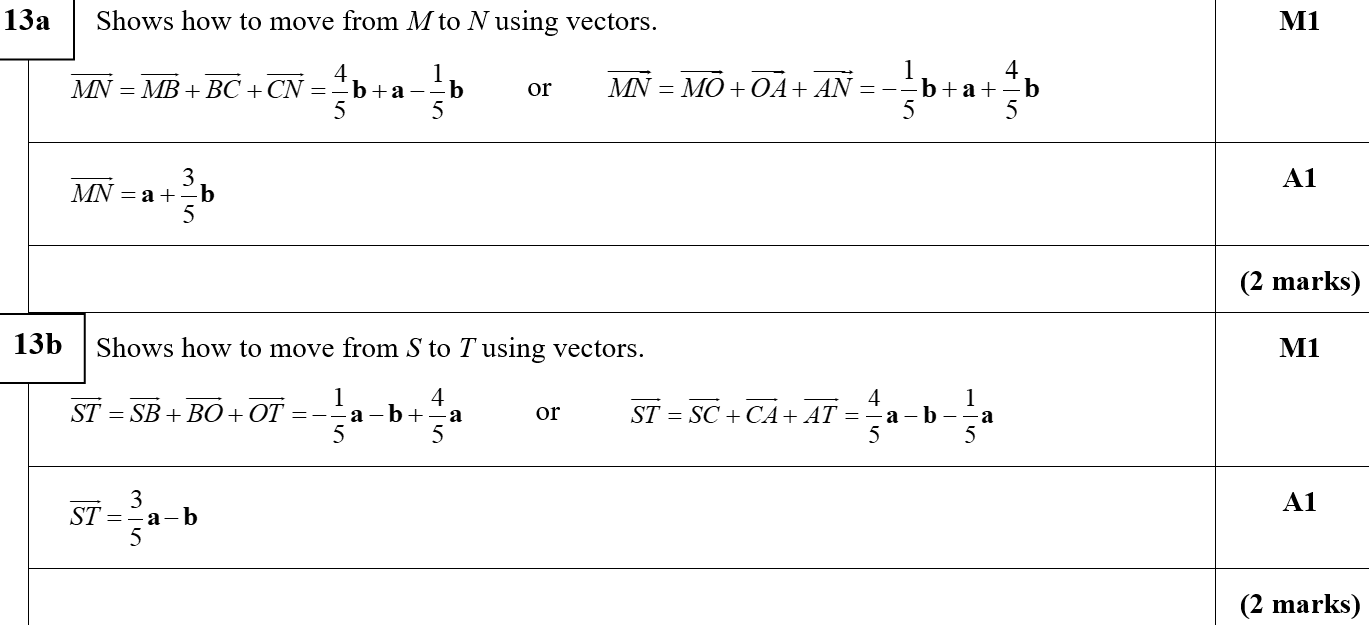 B
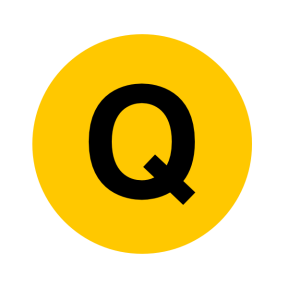 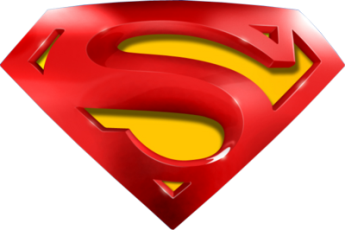 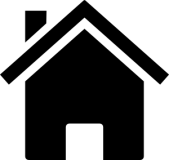 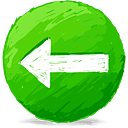 Practice D
C
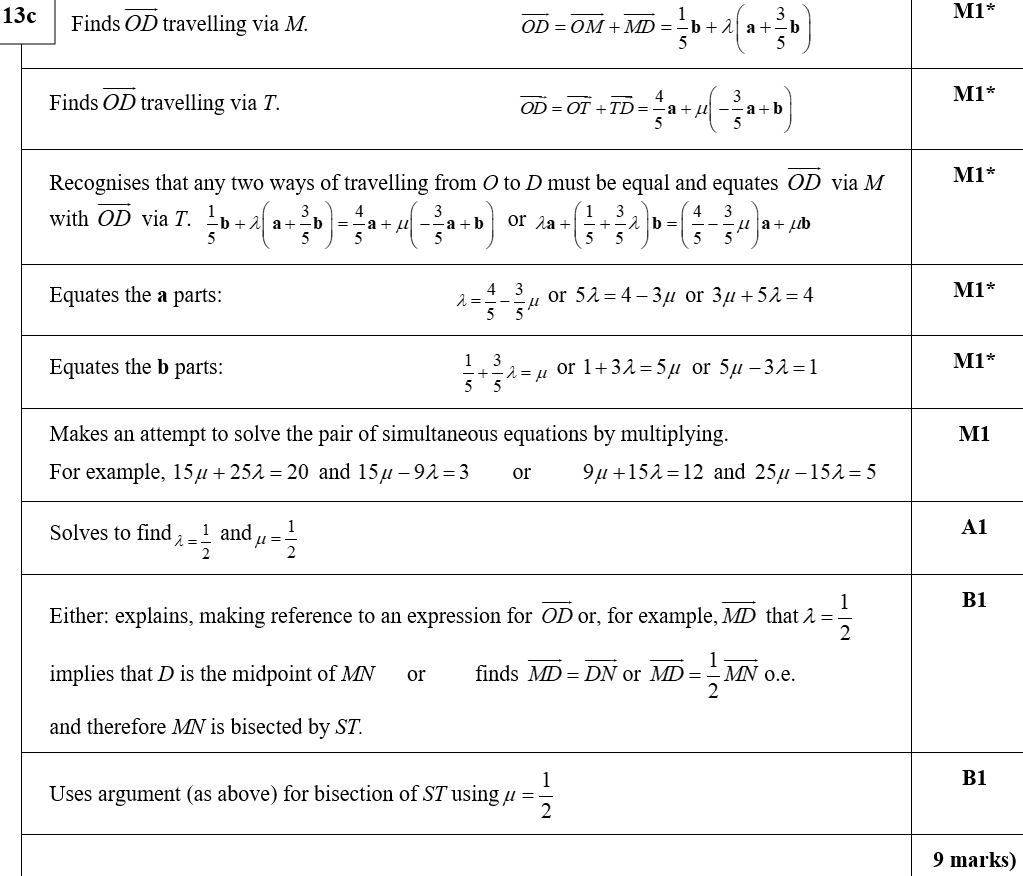 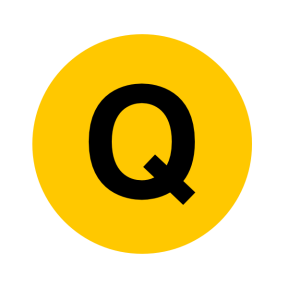 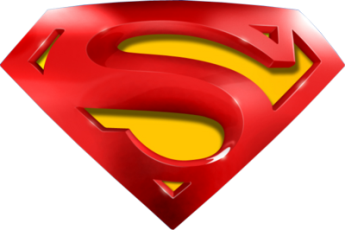 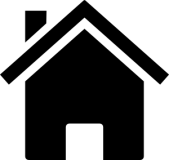 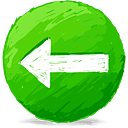 Practice D
C notes
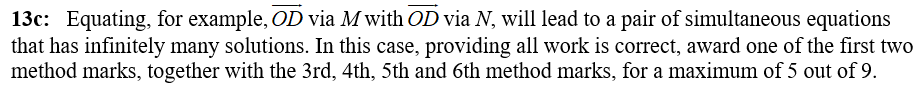 C Alternative
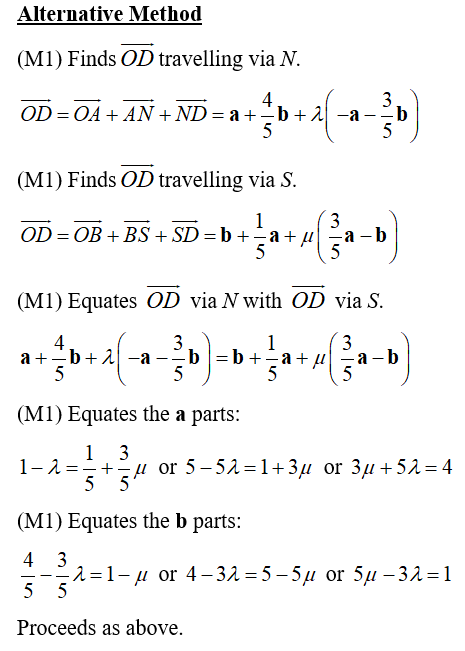 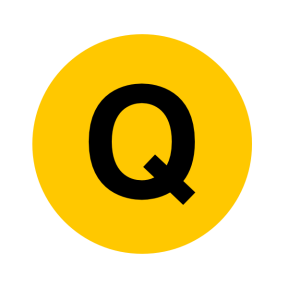 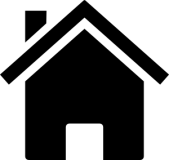 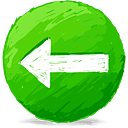 Specimen
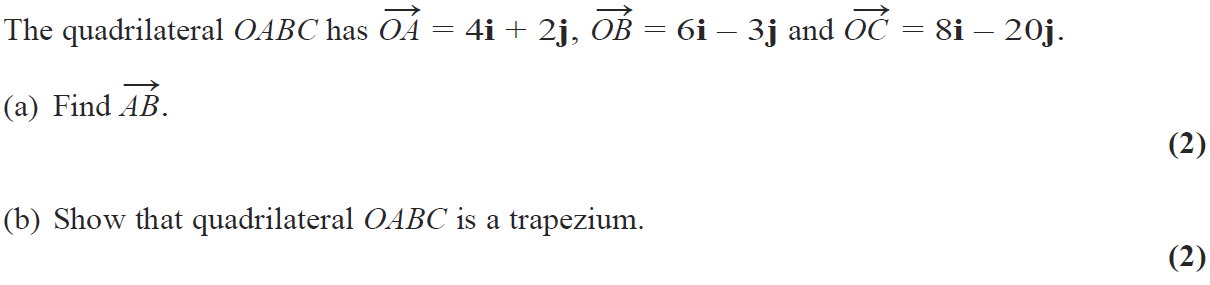 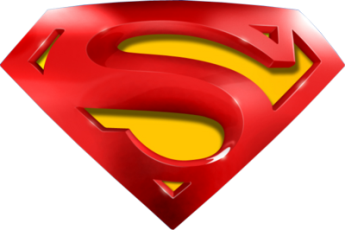 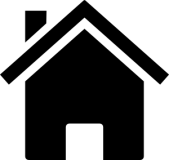 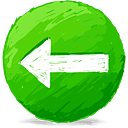 Specimen
A
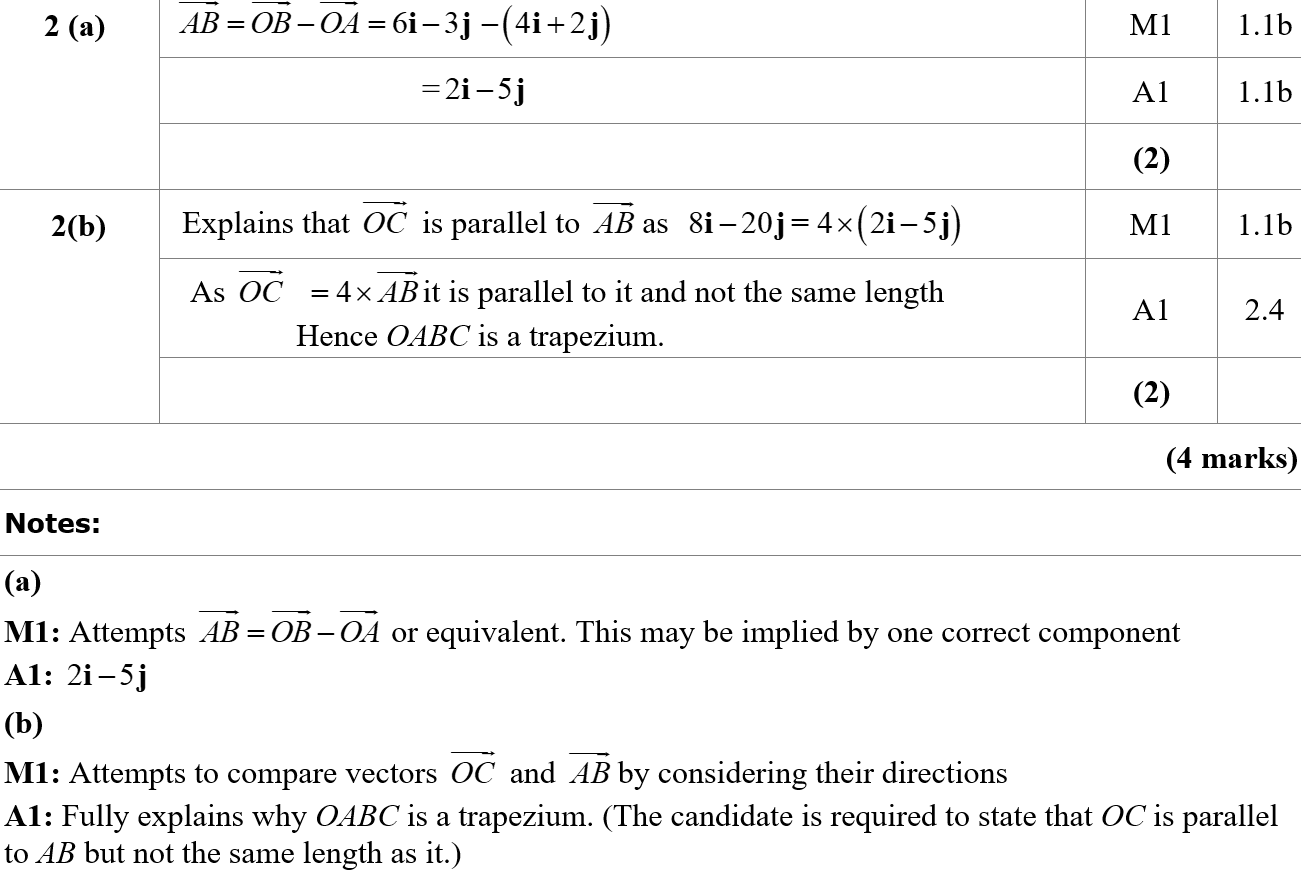 B
A notes
B notes
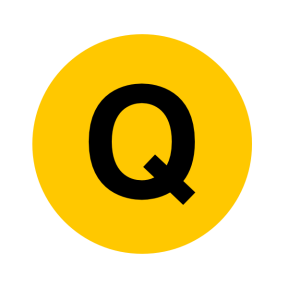 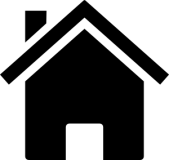 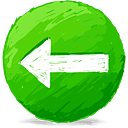 SAM
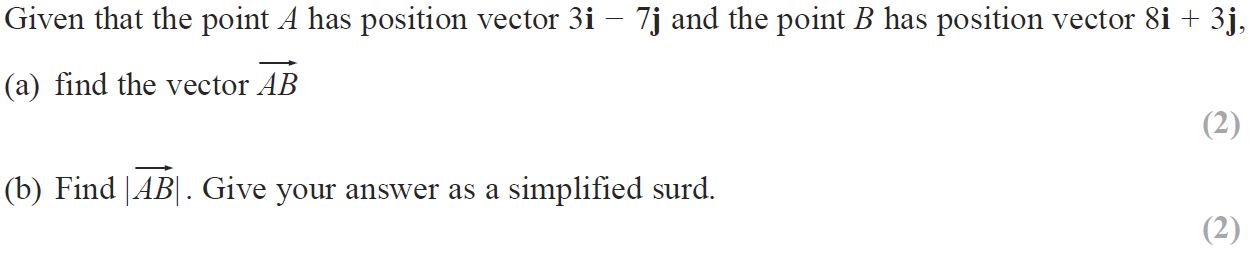 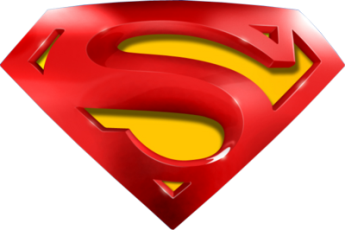 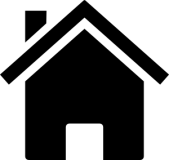 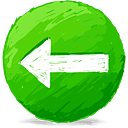 SAM
A
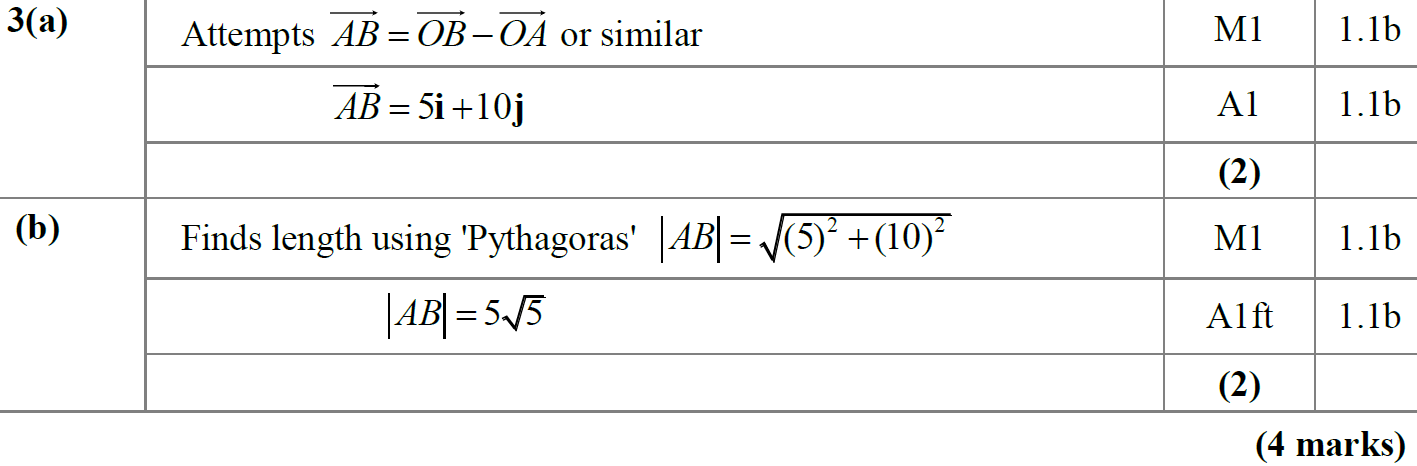 B
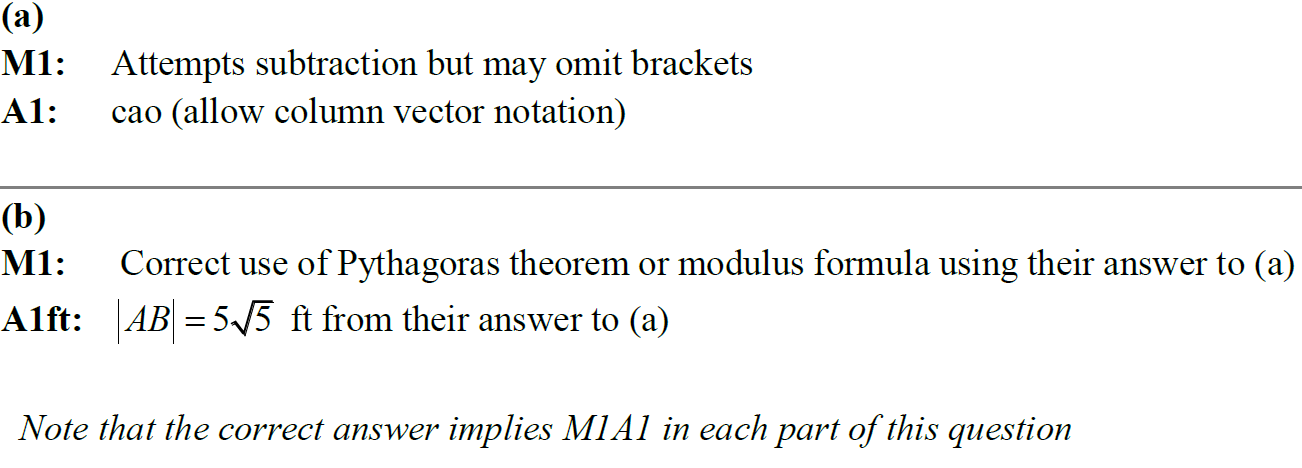 A notes
B notes
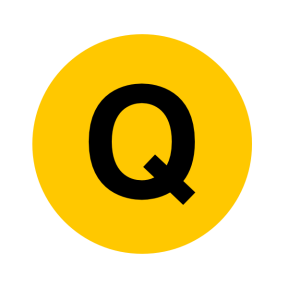 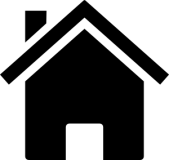 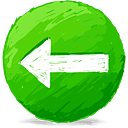 2018
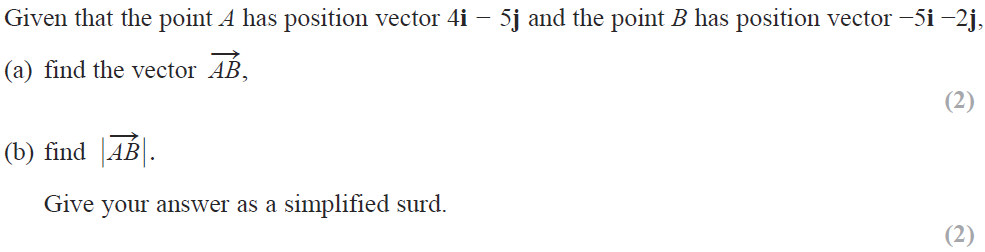 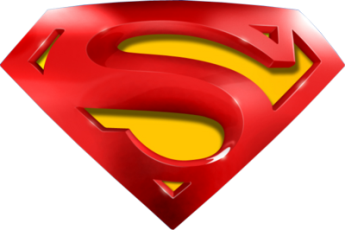 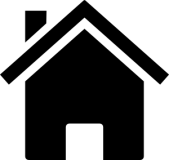 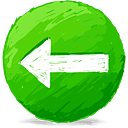 2018
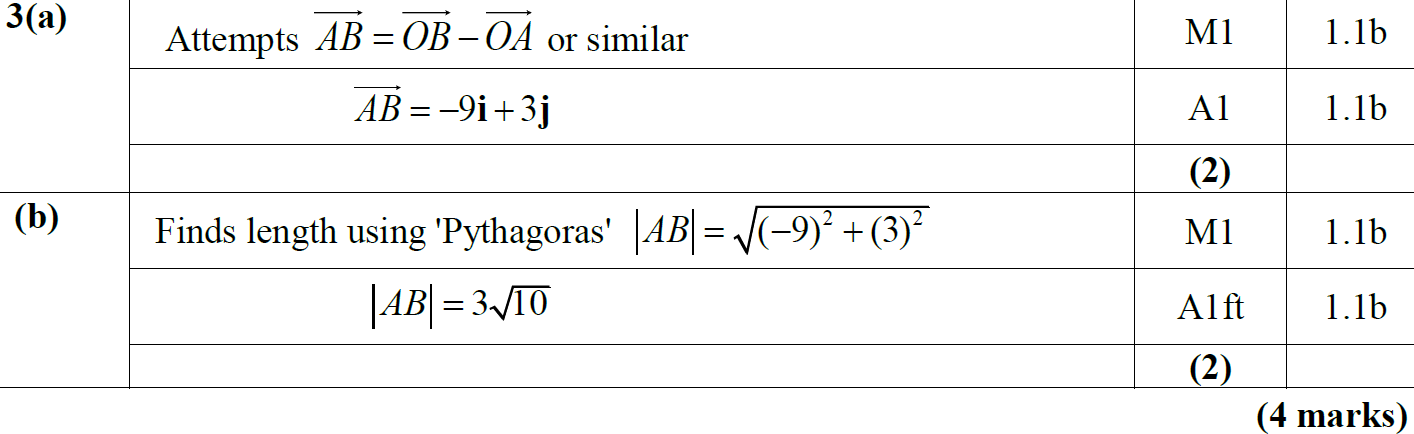 A
B
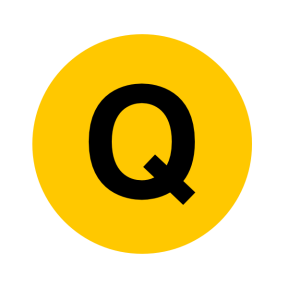 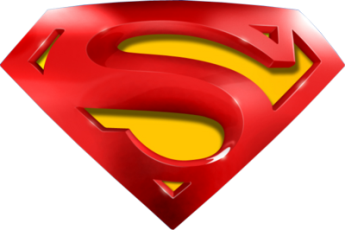 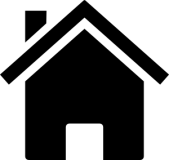 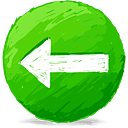 2018
A (SF)
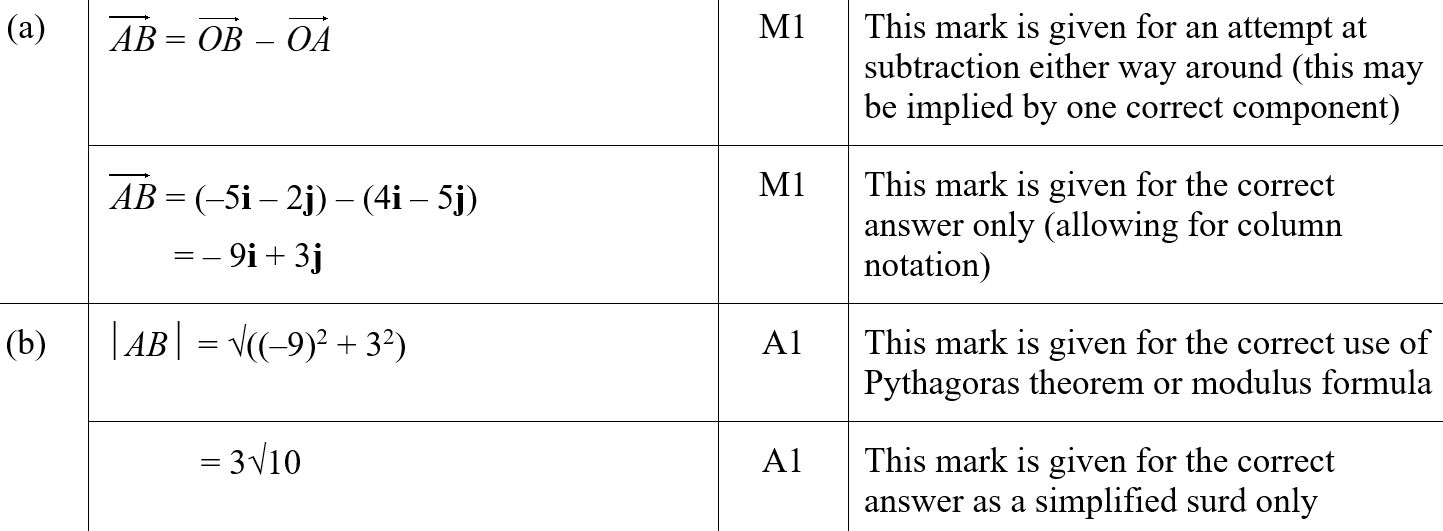 B (SF)
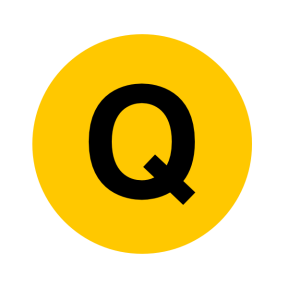 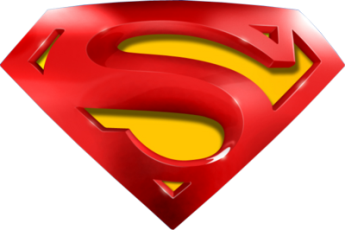 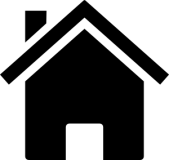 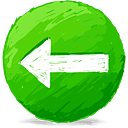 2018
A notes
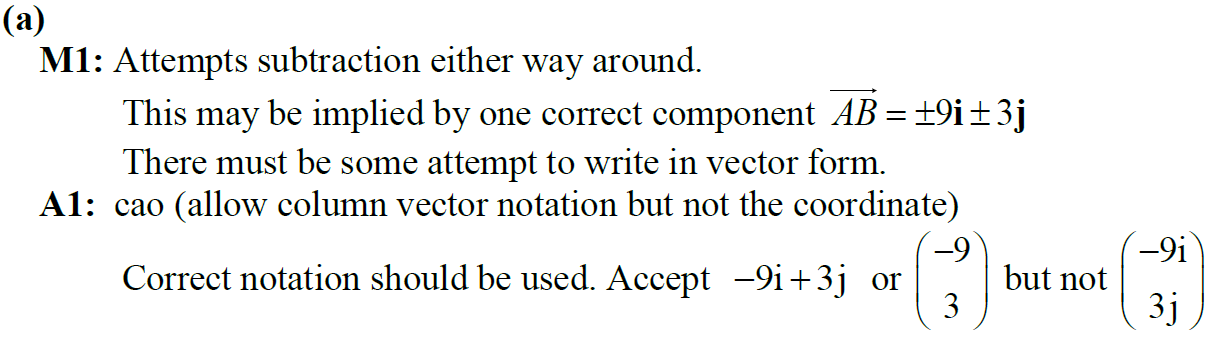 B notes
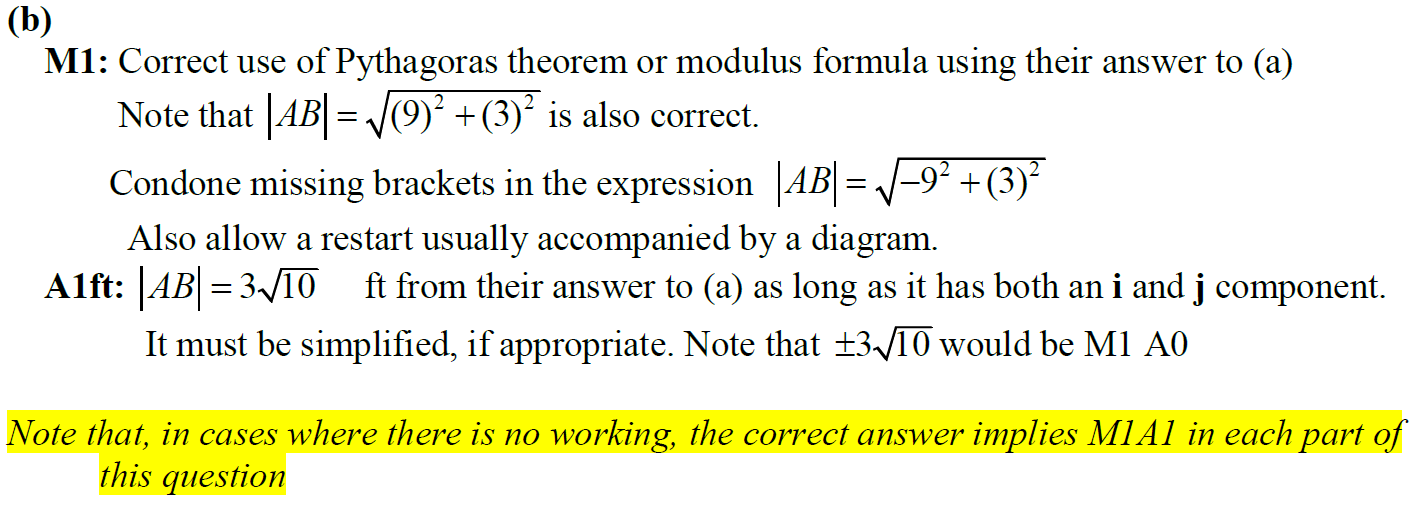 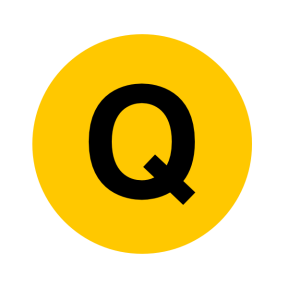 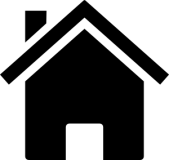 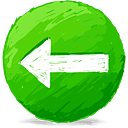 New Spec Q’s
Old Spec Integration
Jan 2009
Jan 2013 T
Jan 2006
June 2009
May 2006 (i)
May 2013
Jan 2010
May 2014
May 2006 (ii)
June 2010
Jan 2007 (i)
May 2015
Jan 2011
Jan 2007 (ii)
May 2016
May 2011
May 2007
May 2017
Jan 2012 T
Jan 2008
May 2018
May 2012
June 2008
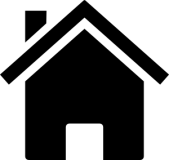 Jan 2006
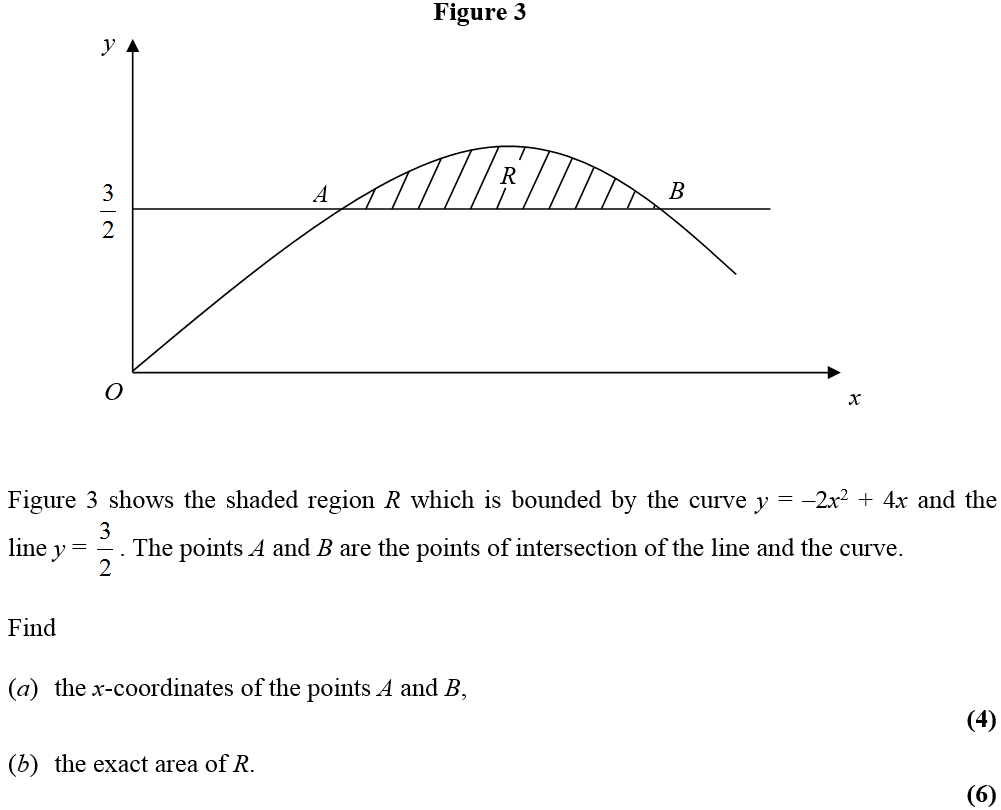 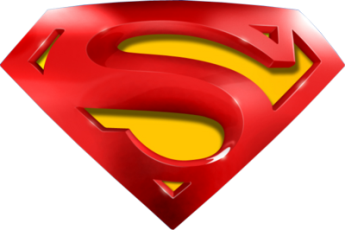 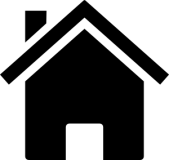 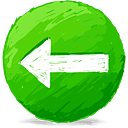 Jan 2006
A
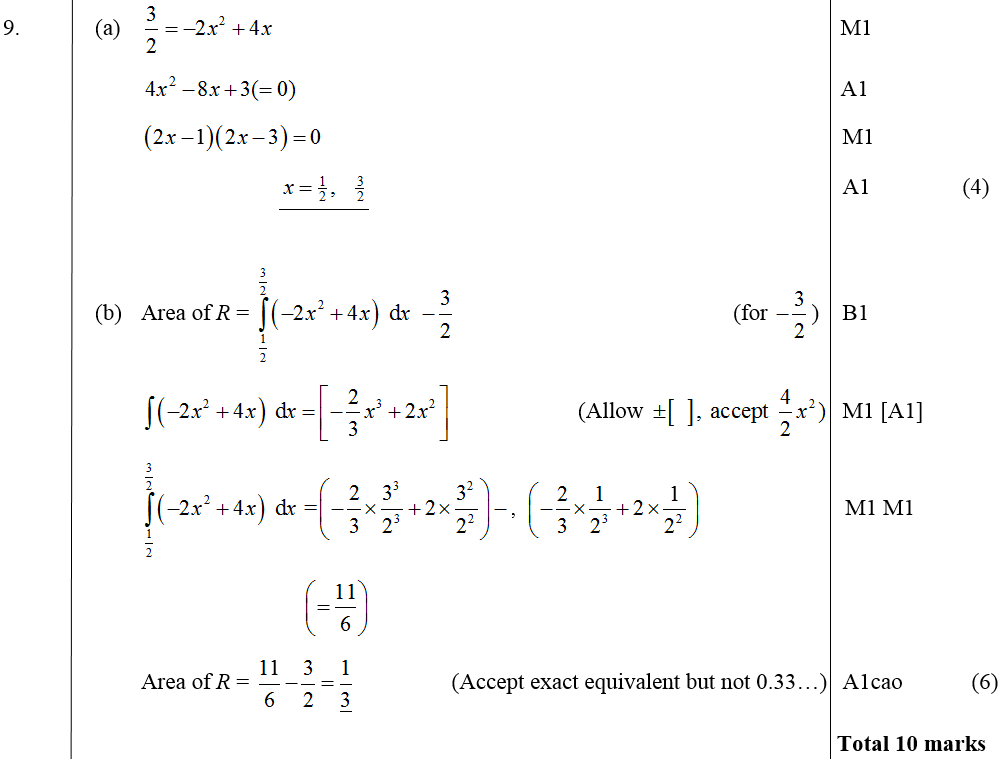 B
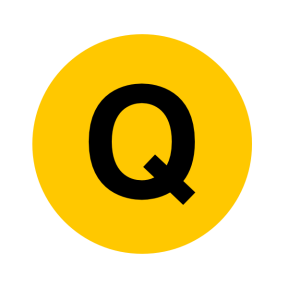 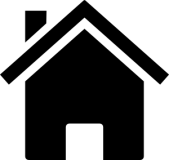 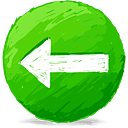 May 2006
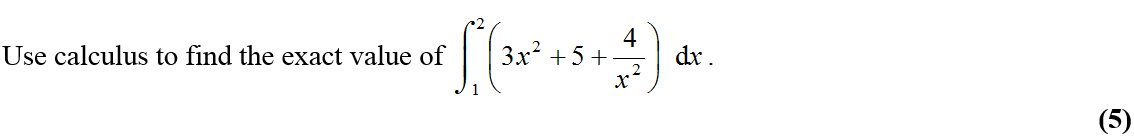 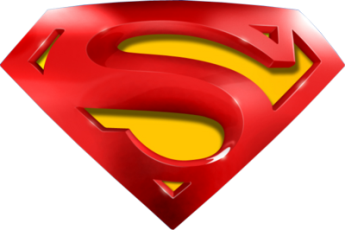 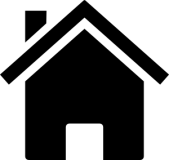 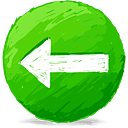 May 2006
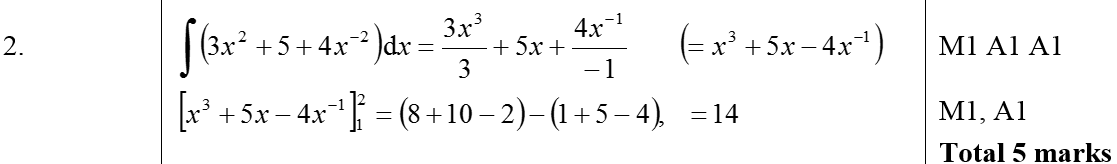 A
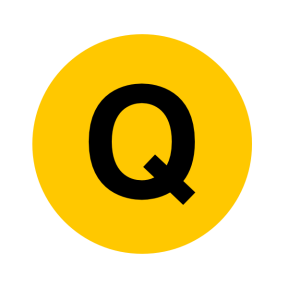 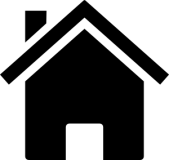 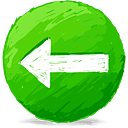 May 2006
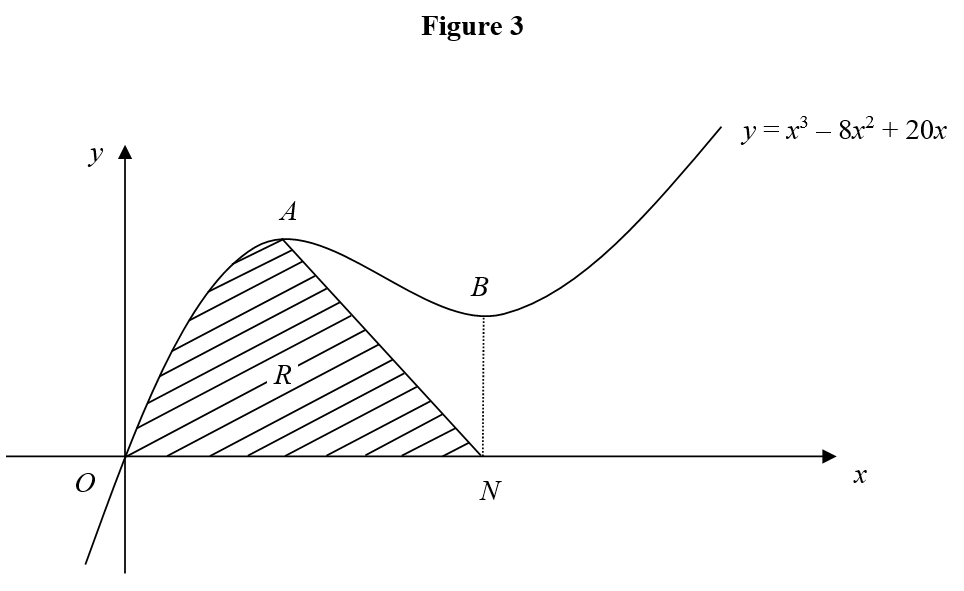 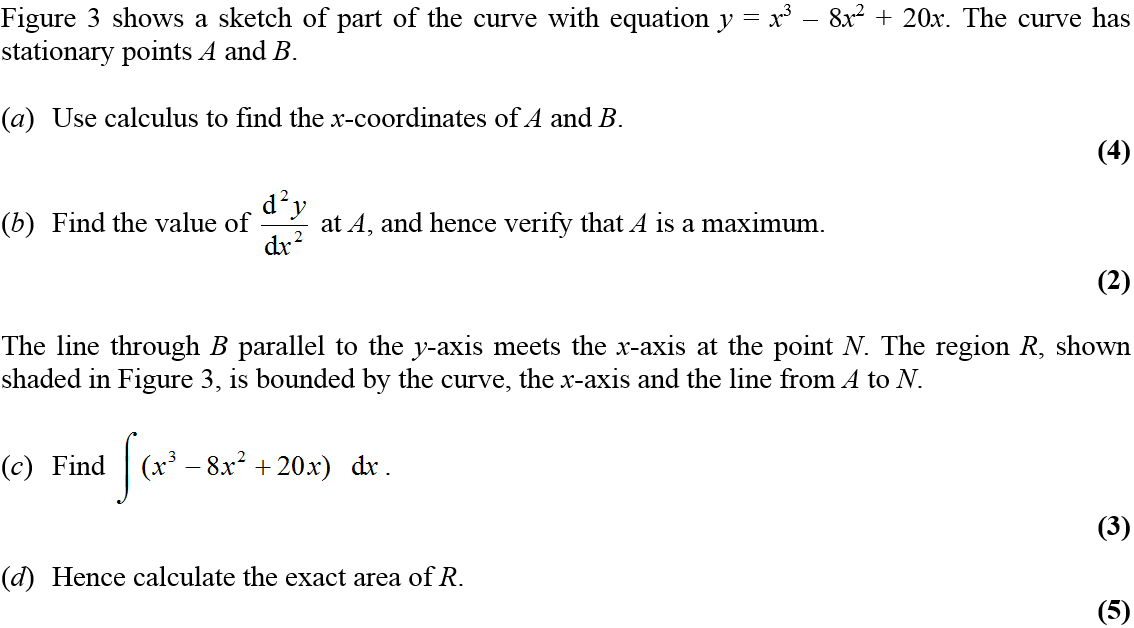 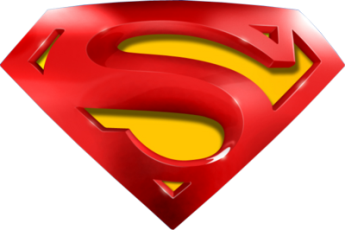 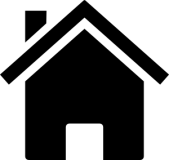 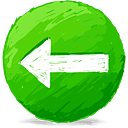 May 2006
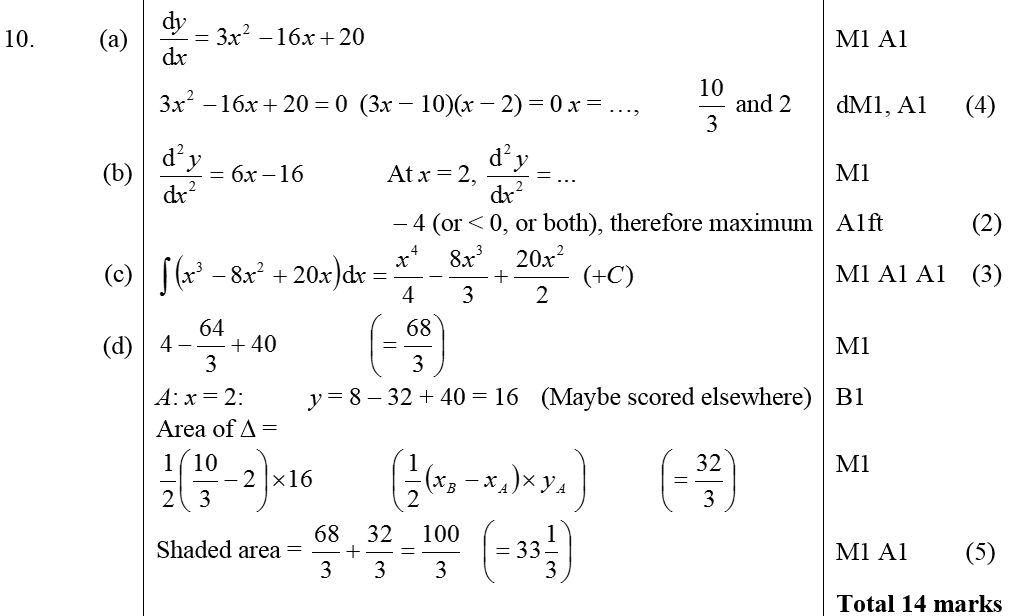 A
B
C
D
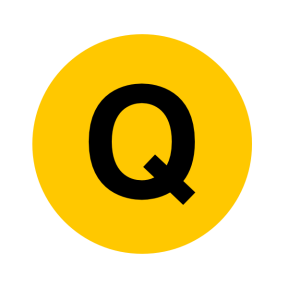 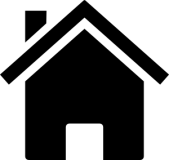 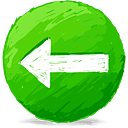 Jan 2007
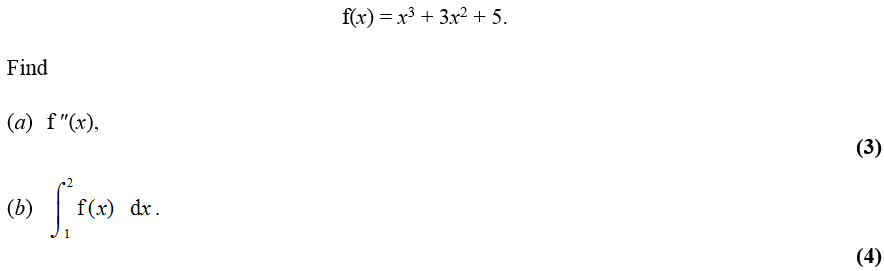 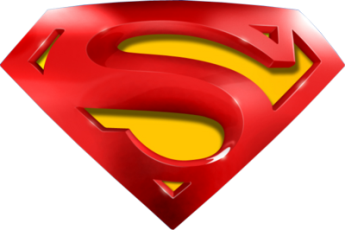 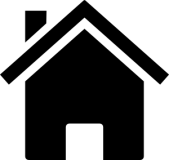 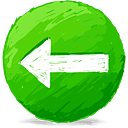 Jan 2007
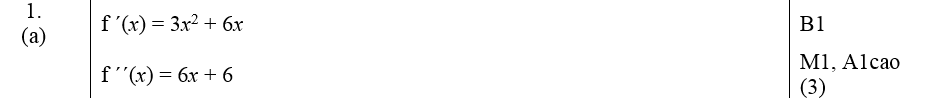 A
B
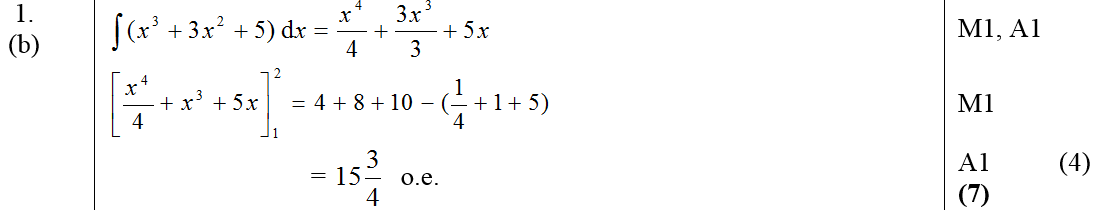 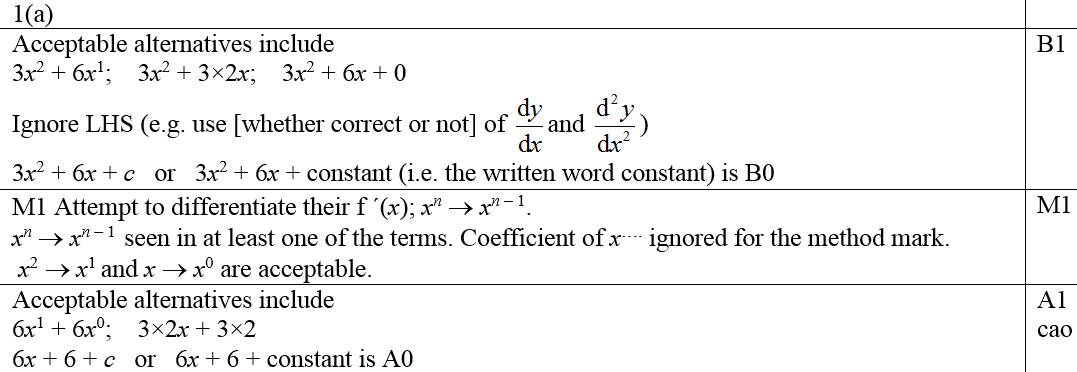 A notes
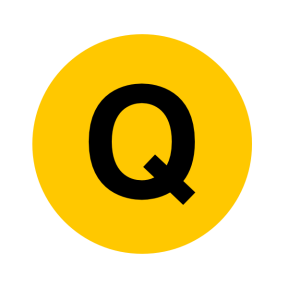 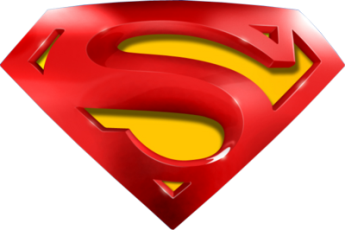 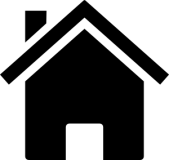 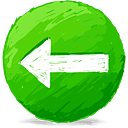 Jan 2007
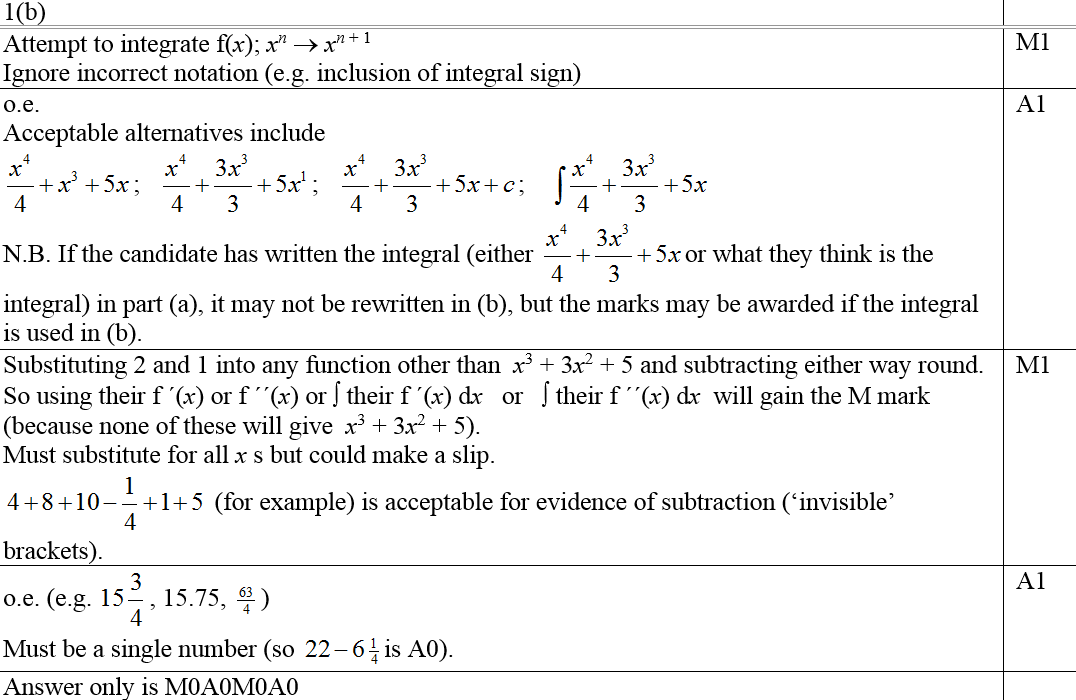 B notes
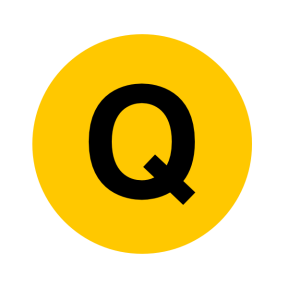 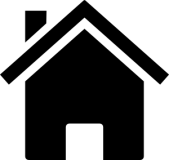 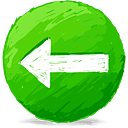 Jan 2007
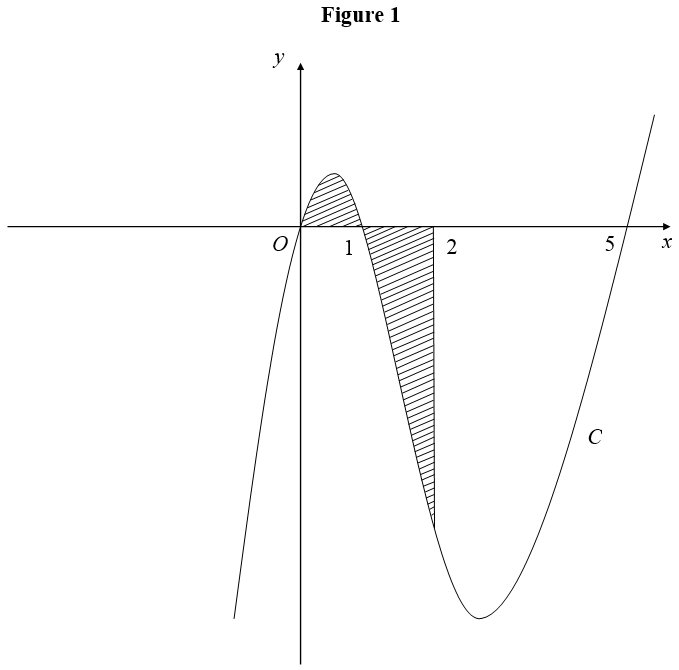 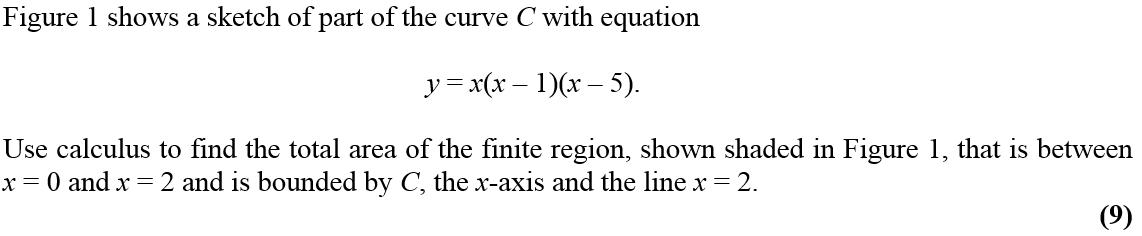 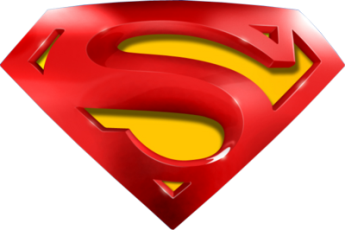 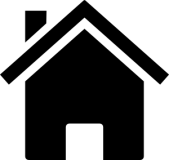 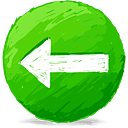 Jan 2007
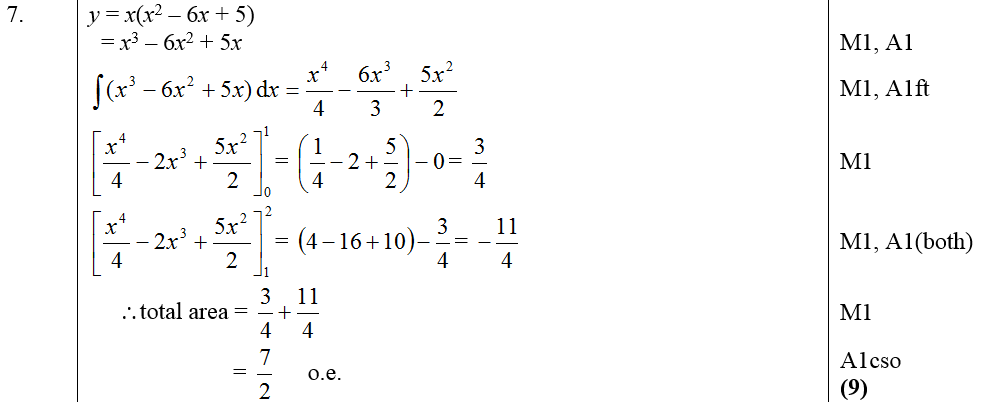 A
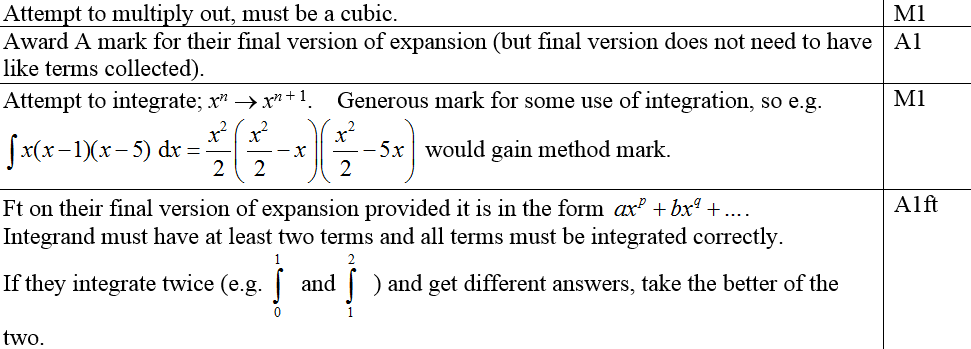 Notes for first 4 marks
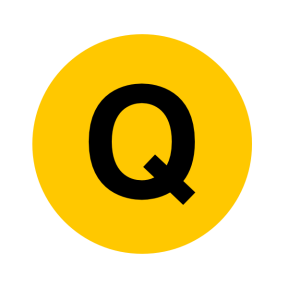 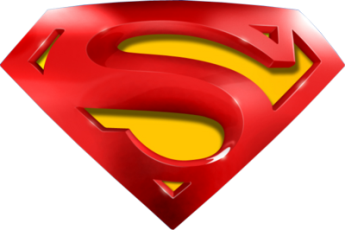 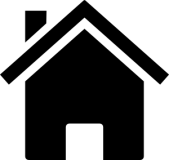 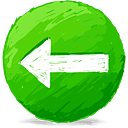 Jan 2007
Notes for last 5 marks
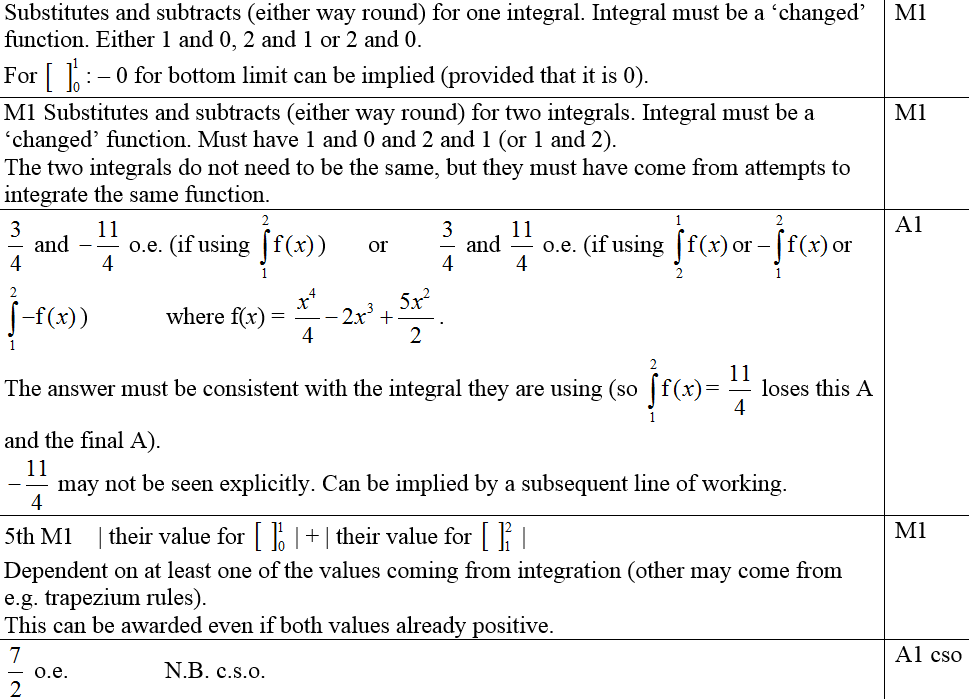 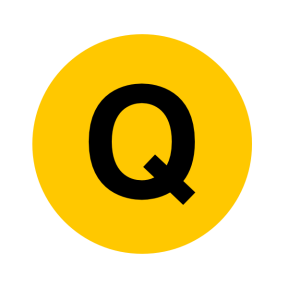 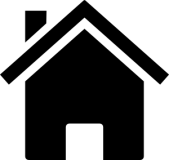 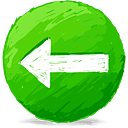 May 2007
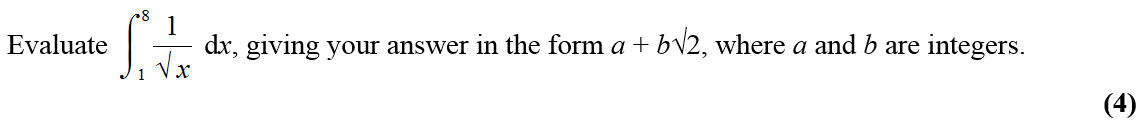 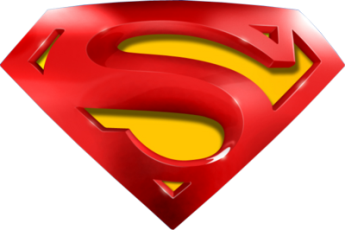 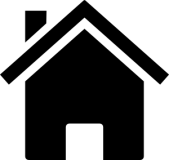 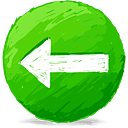 May 2007
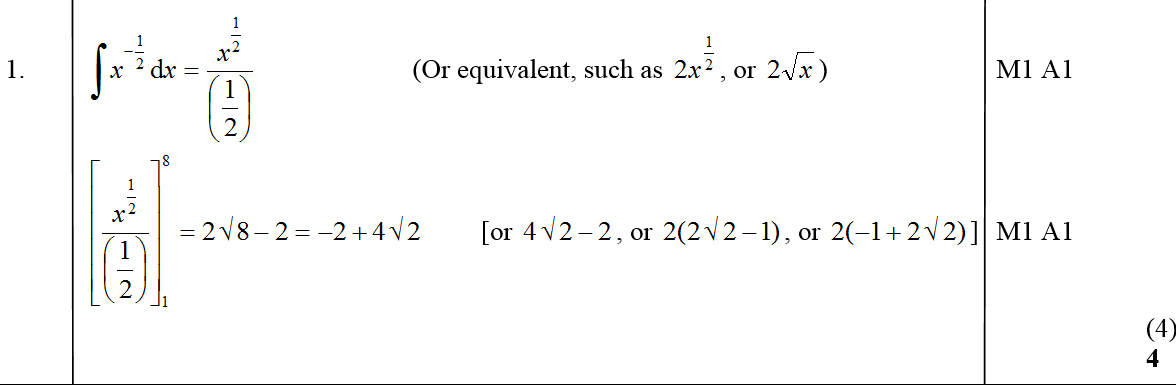 A
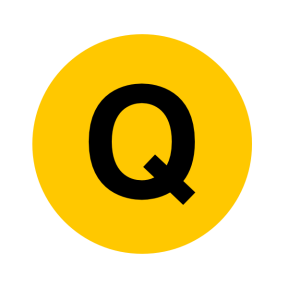 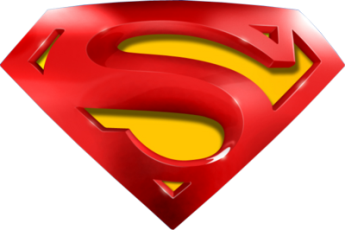 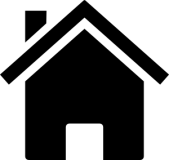 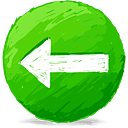 May 2007
A notes
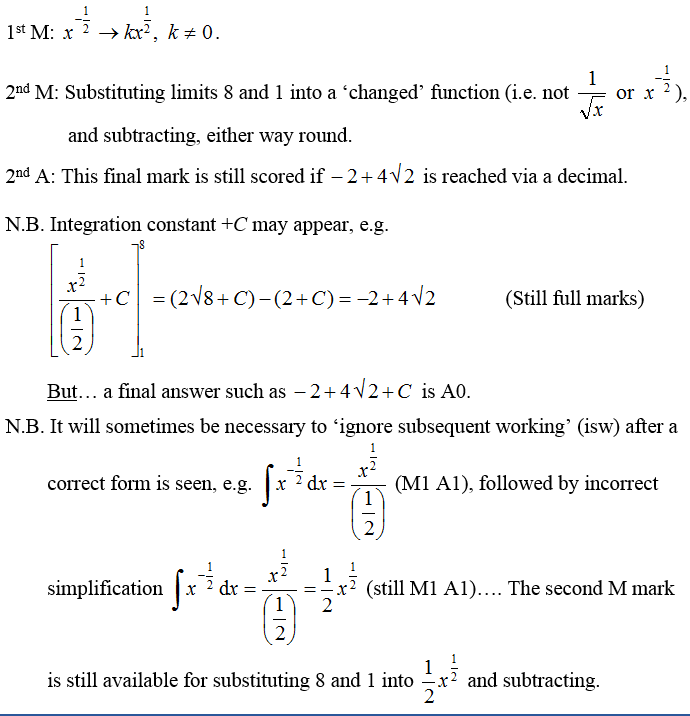 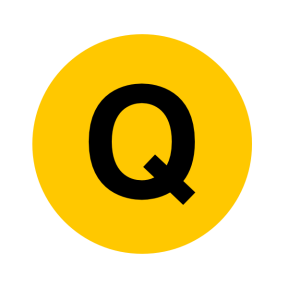 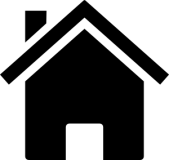 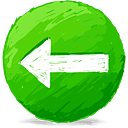 Jan 2008
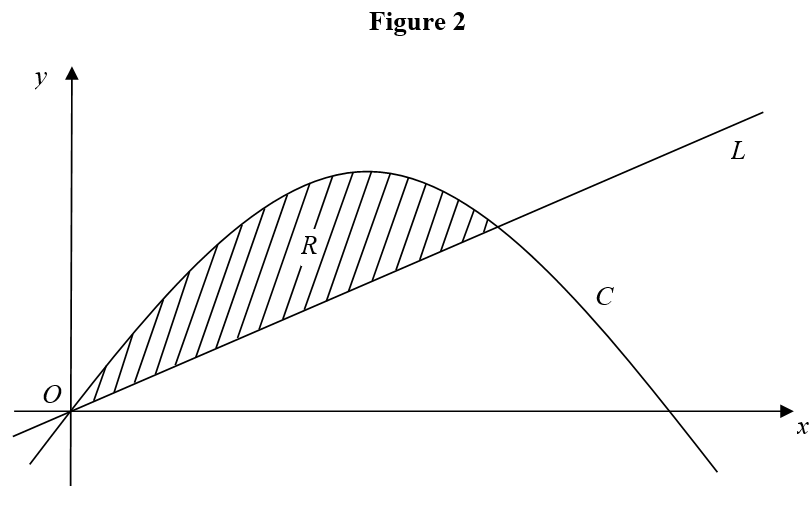 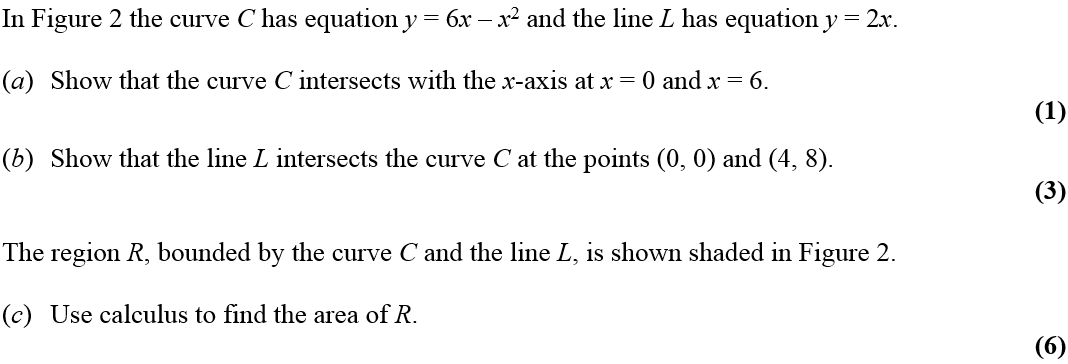 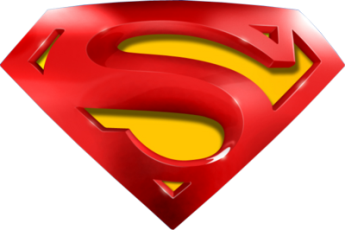 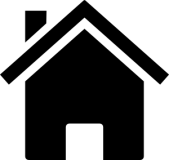 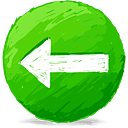 Jan 2008
A
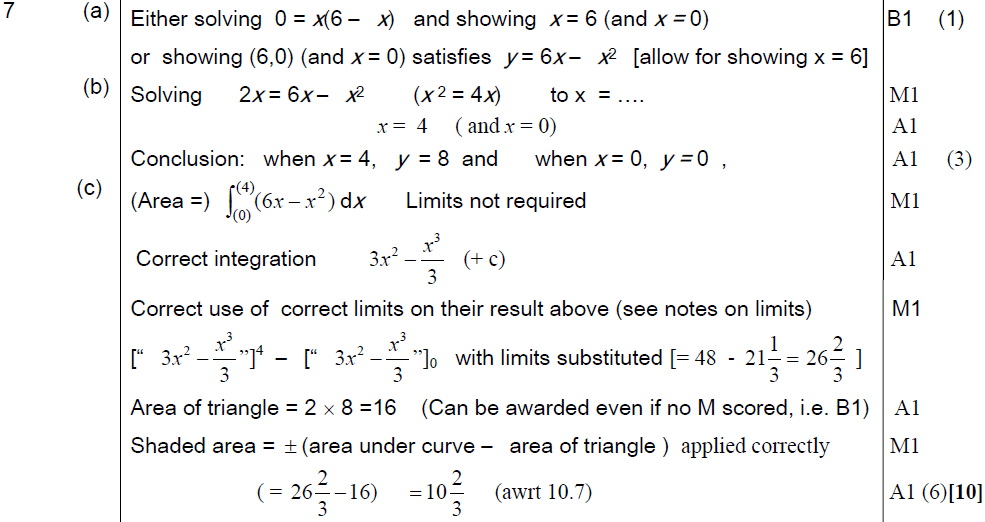 B
C
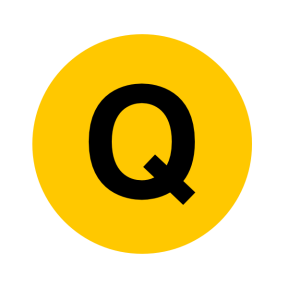 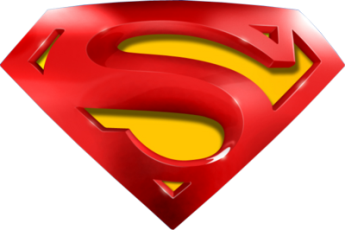 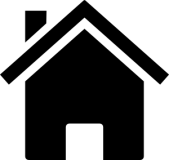 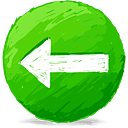 Jan 2008
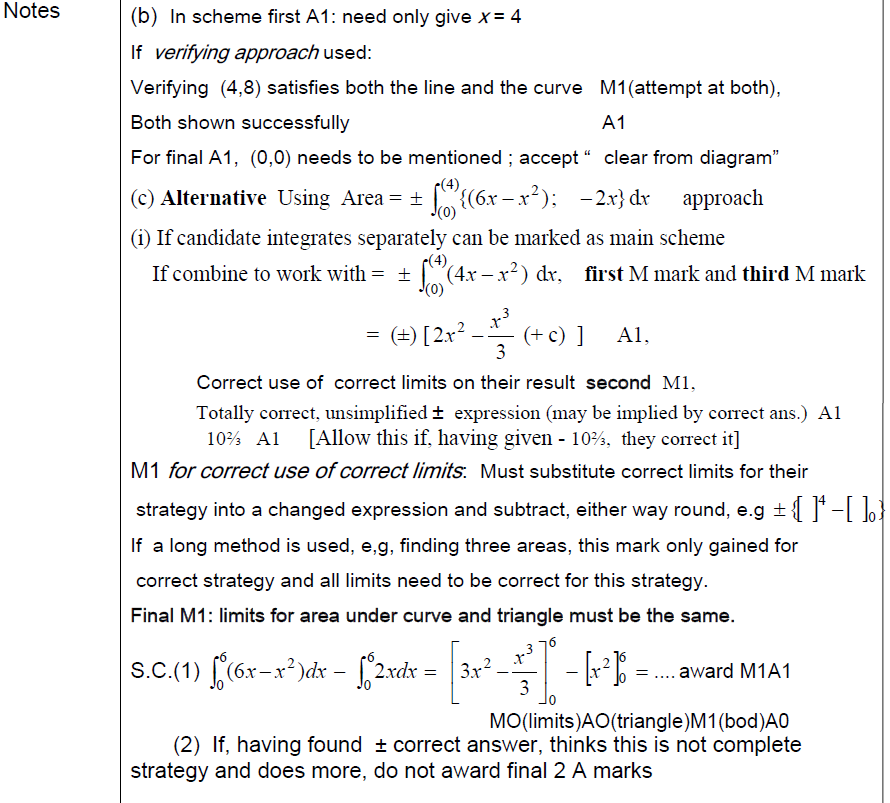 B notes
C notes and alternative method
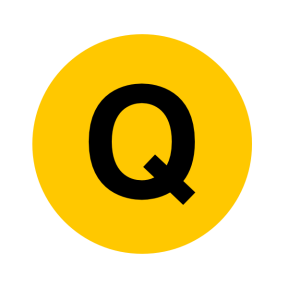 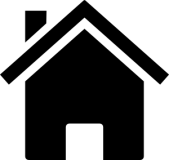 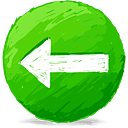 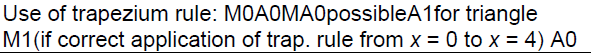 June 2008
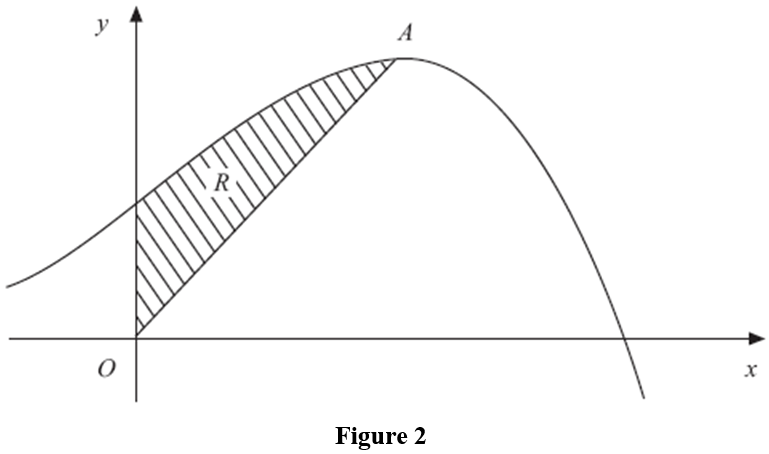 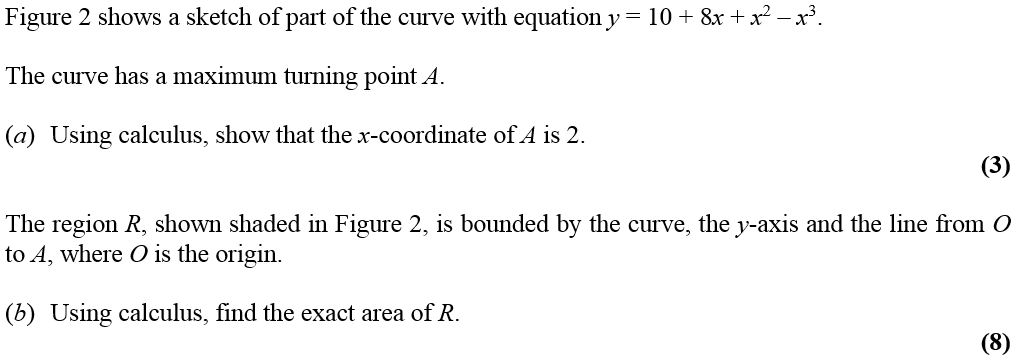 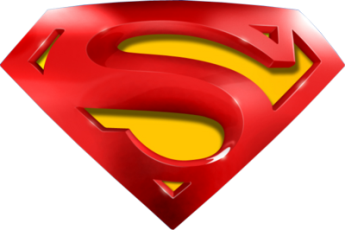 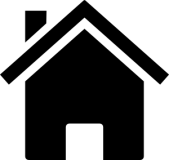 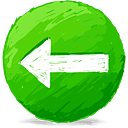 June 2008
A
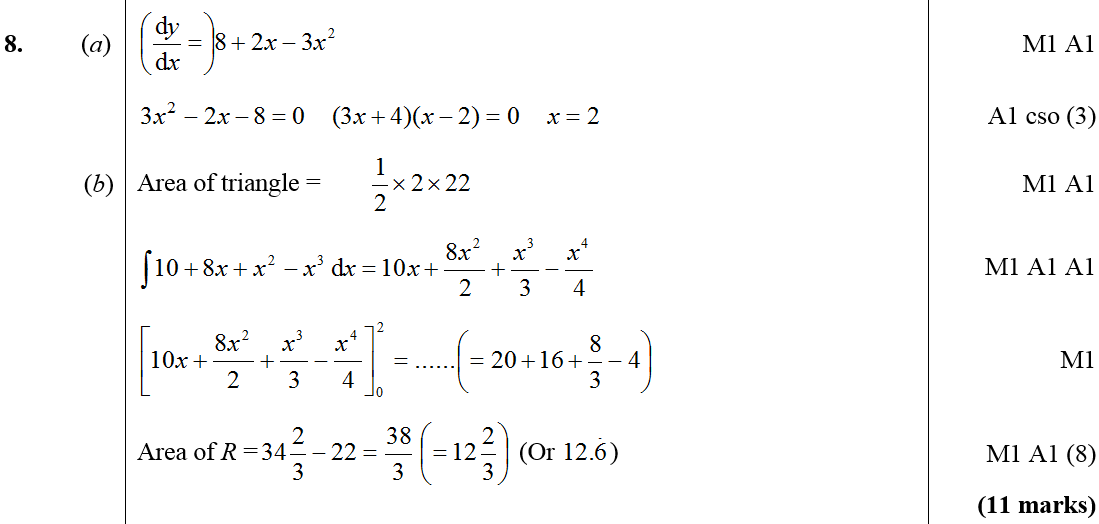 B
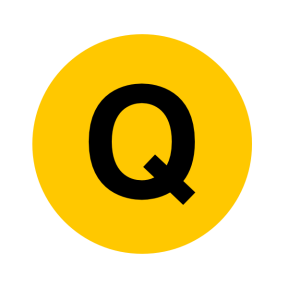 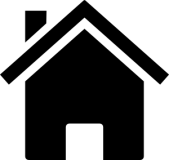 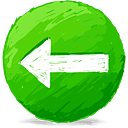 Jan 2009
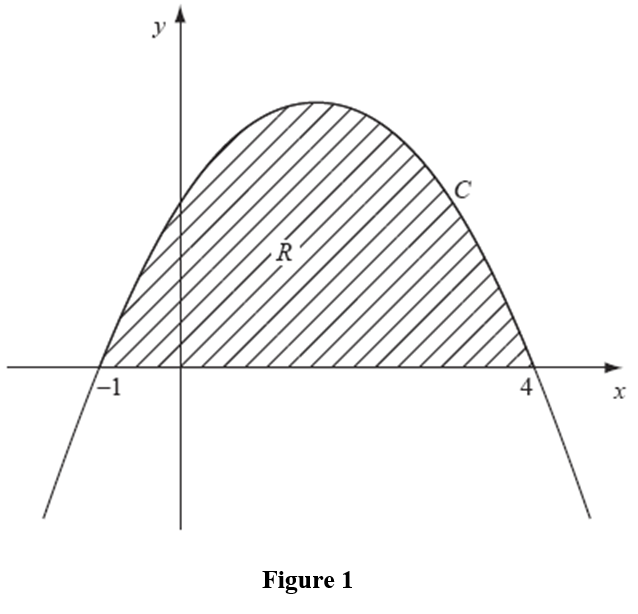 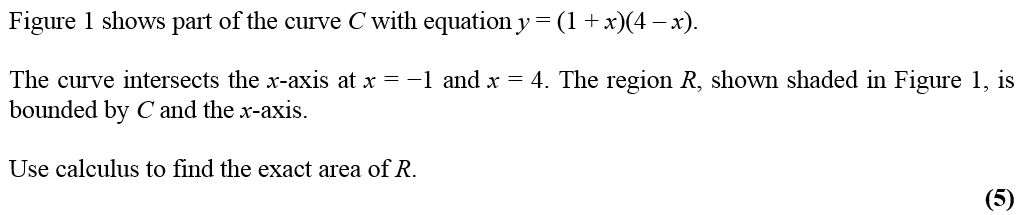 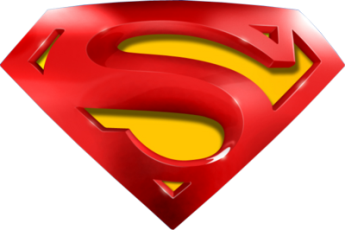 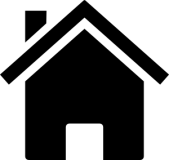 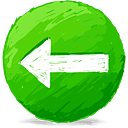 A
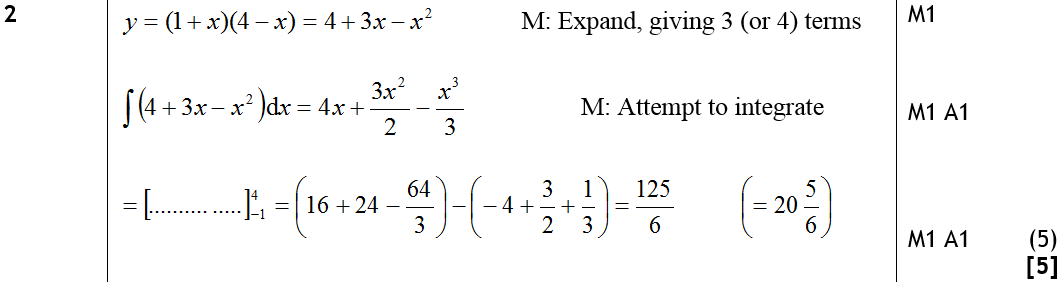 Jan 2009
Notes
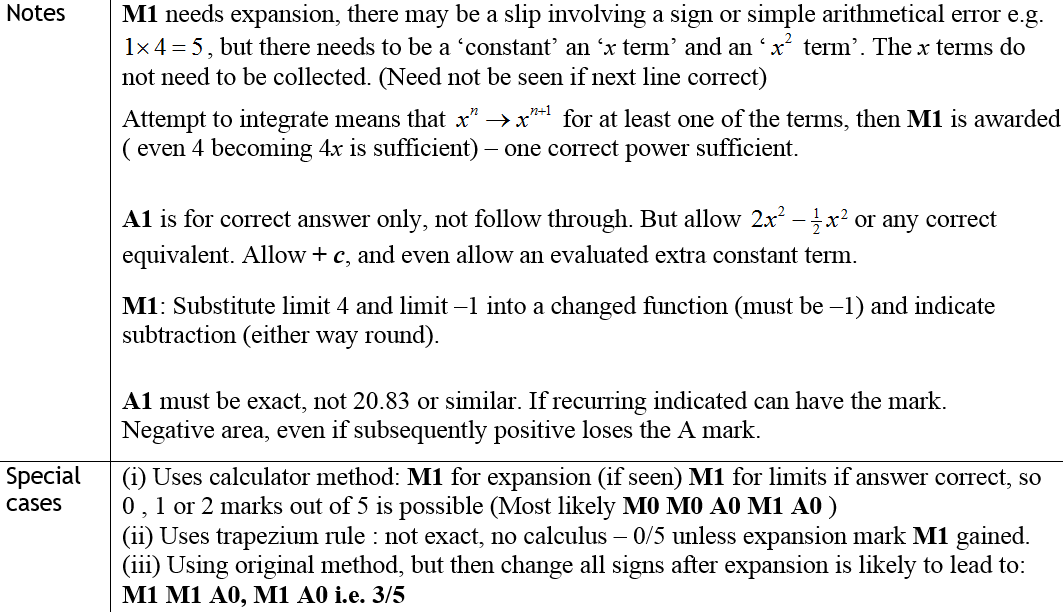 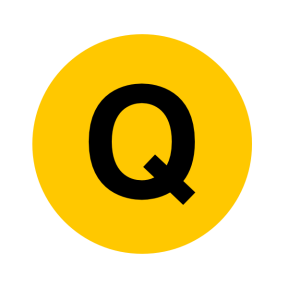 Special Cases
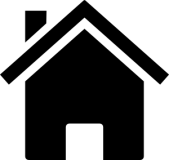 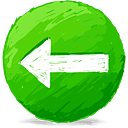 June 2009
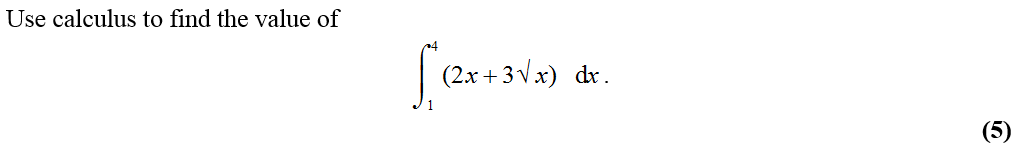 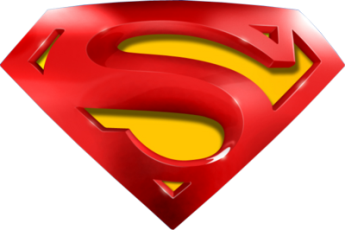 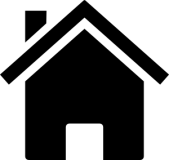 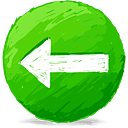 June 2009
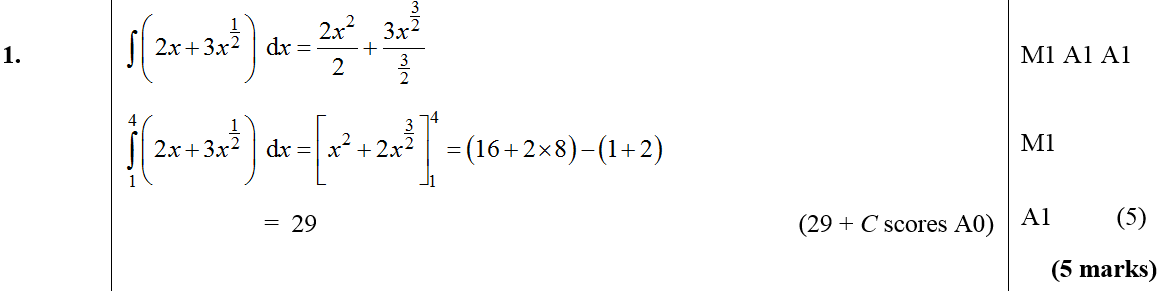 A
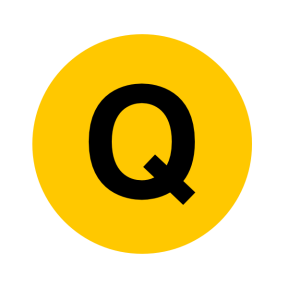 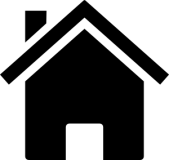 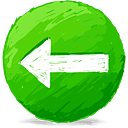 Jan 2010
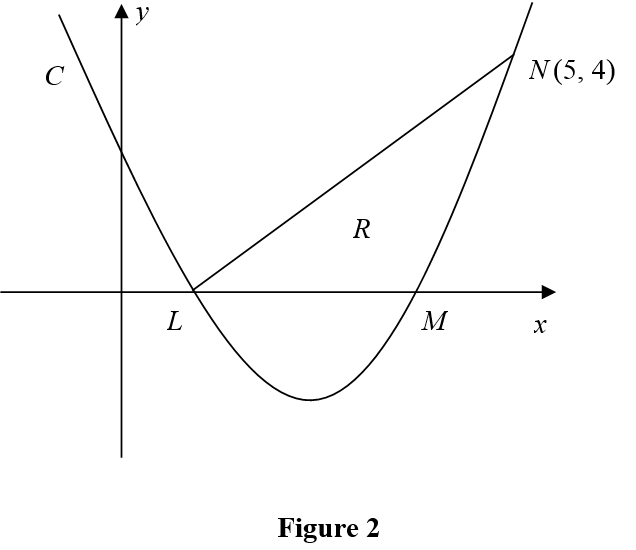 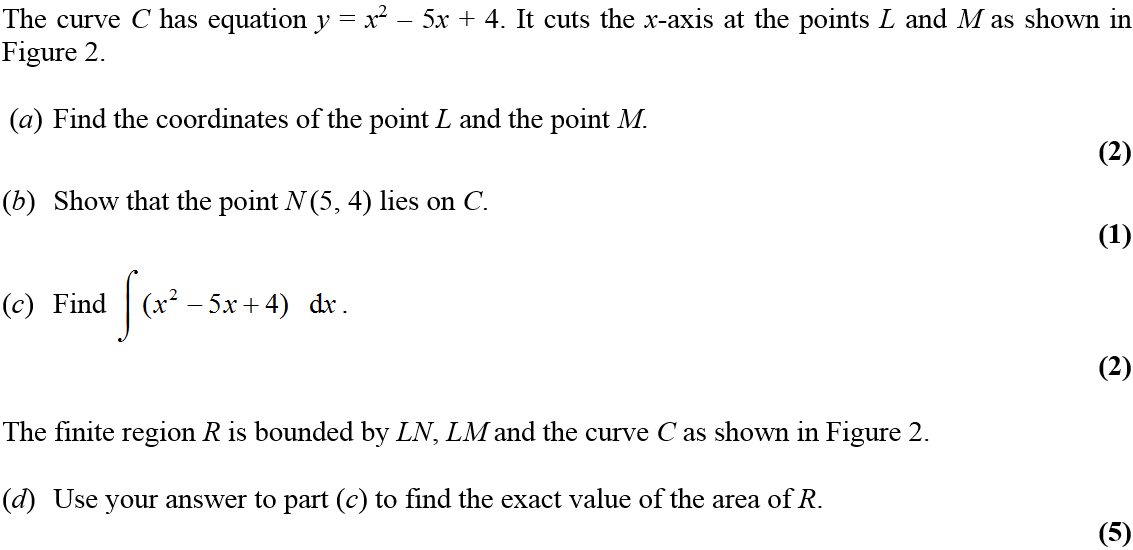 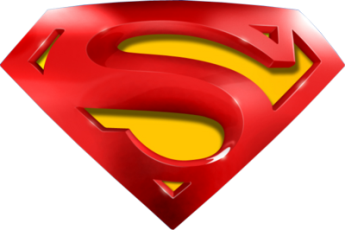 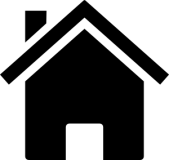 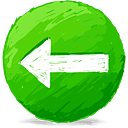 Jan 2010
A
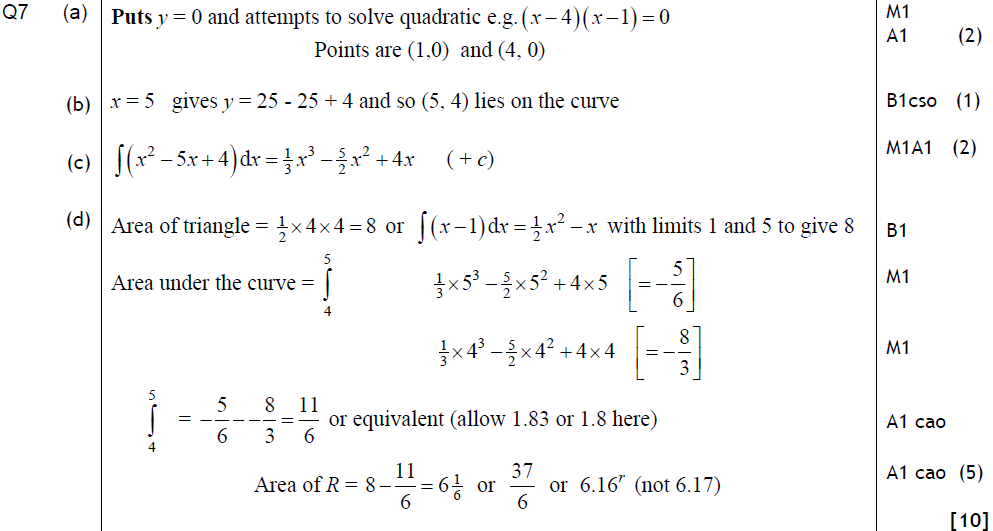 B
C
D
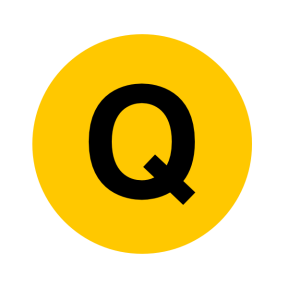 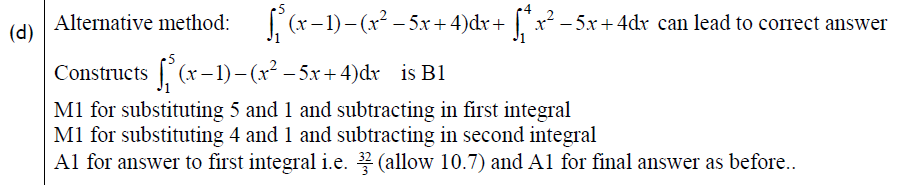 Alternative D (i)
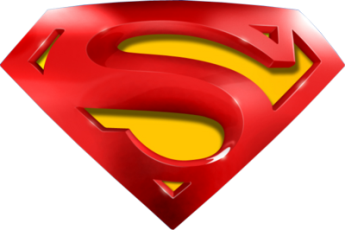 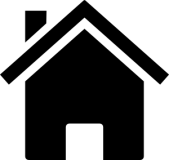 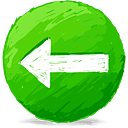 Jan 2010
A
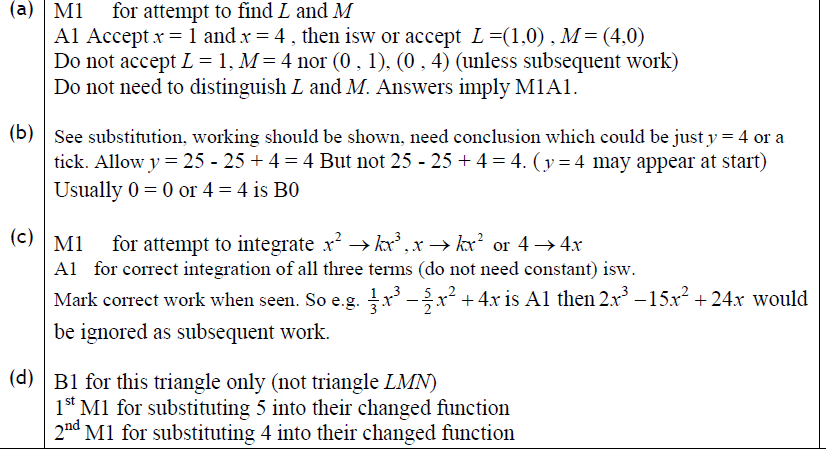 B
C
D
Alternative D (ii)
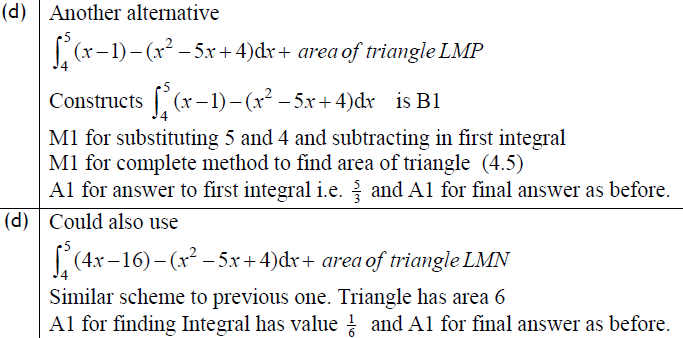 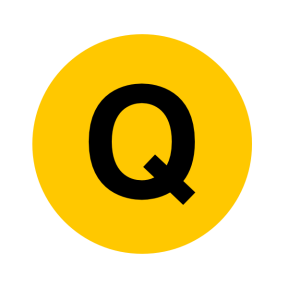 Alternative D (iii)
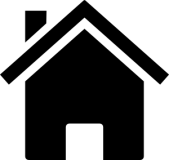 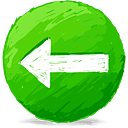 June 2010
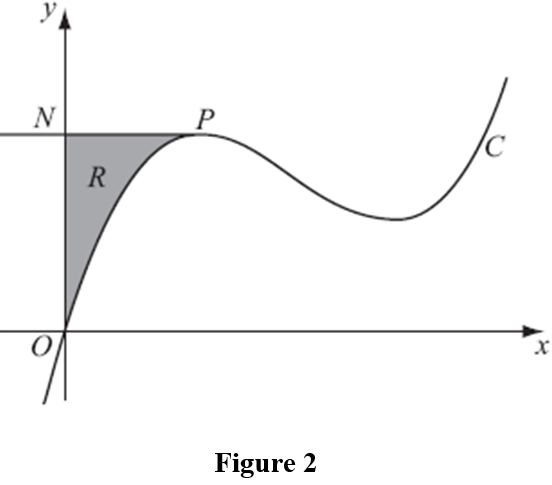 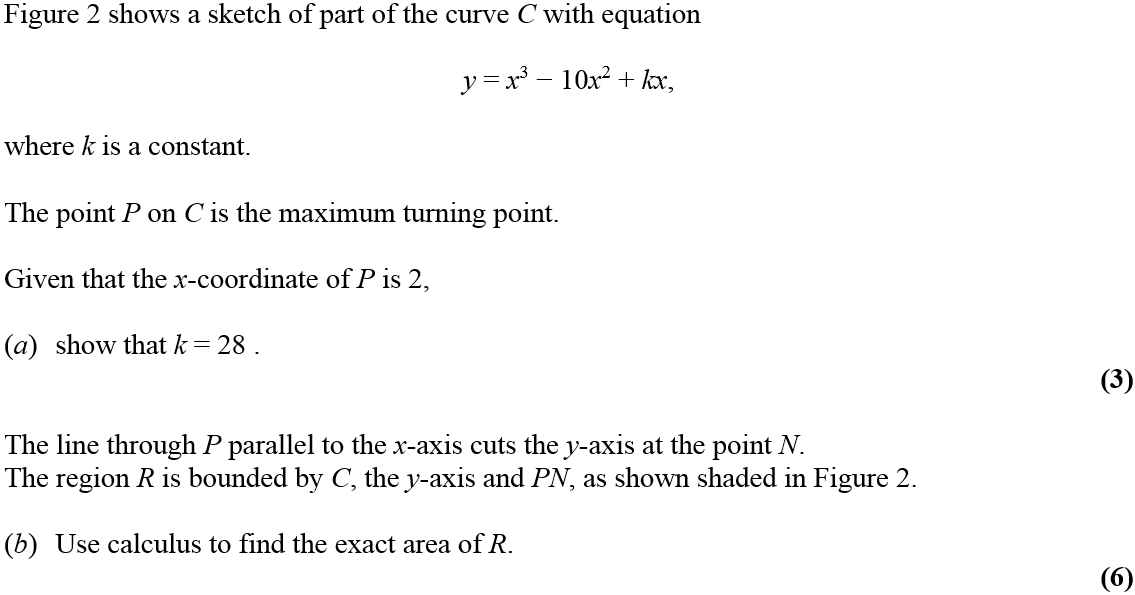 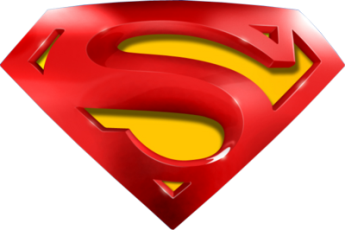 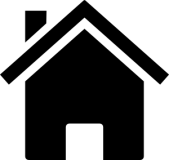 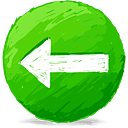 June 2010
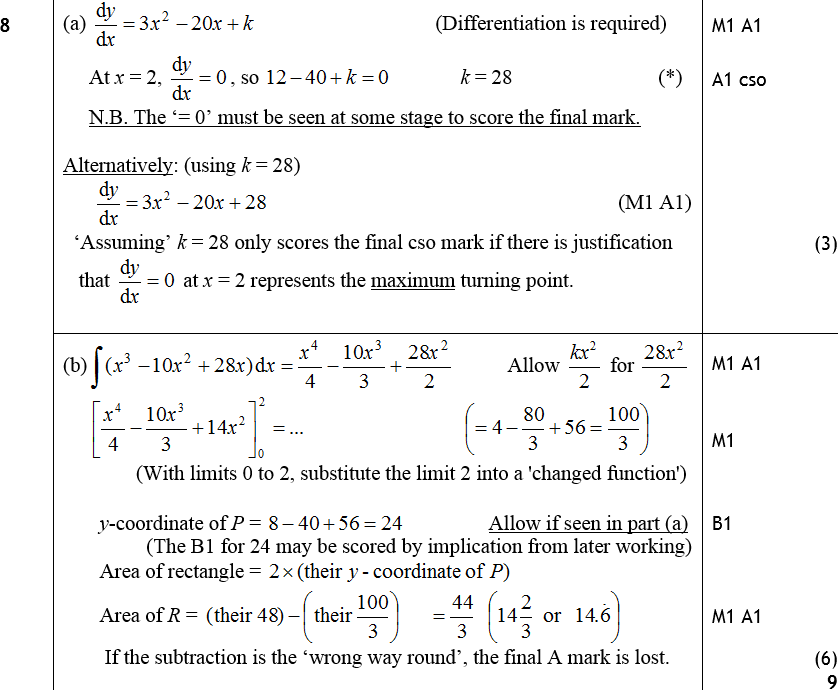 A
B
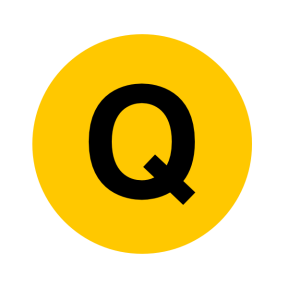 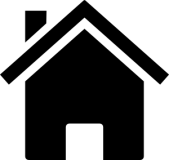 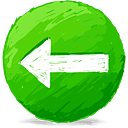 Jan 2011
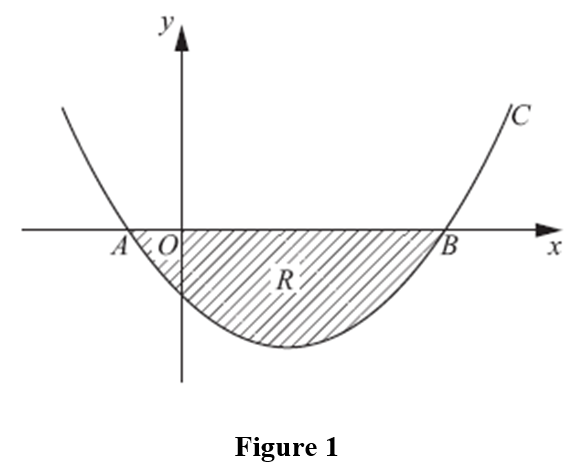 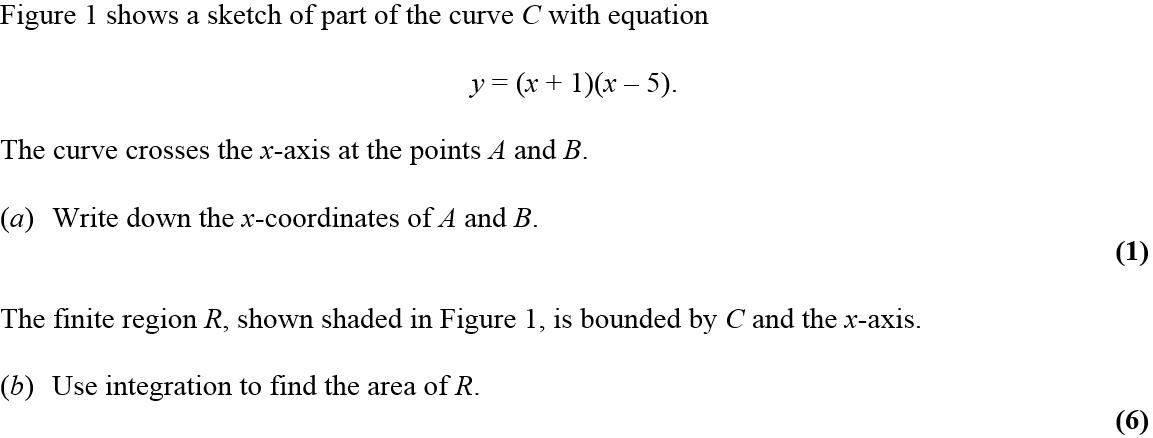 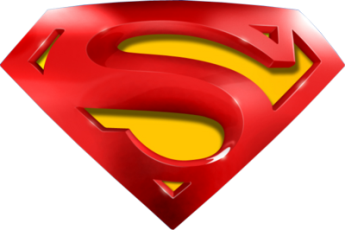 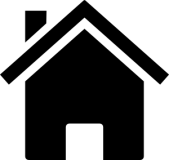 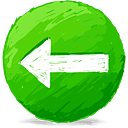 Jan 2011
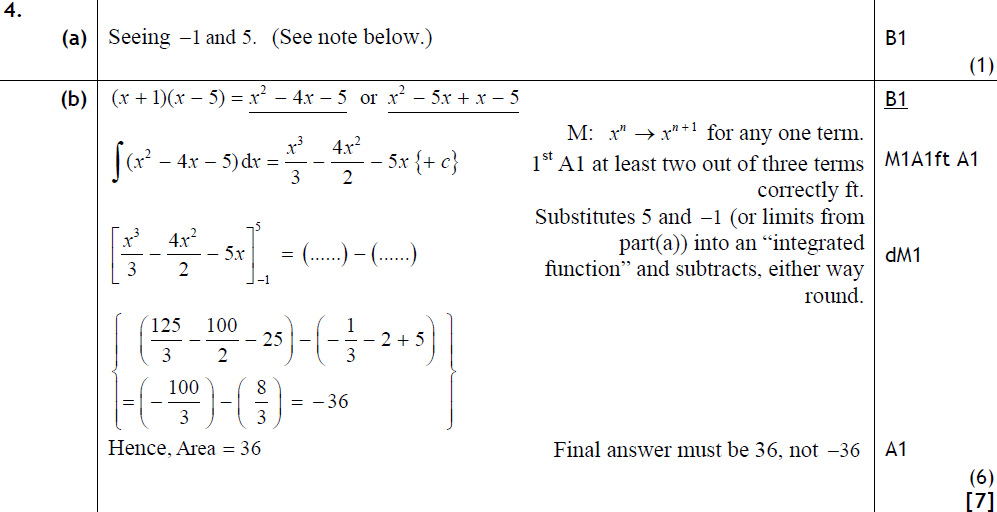 A
B
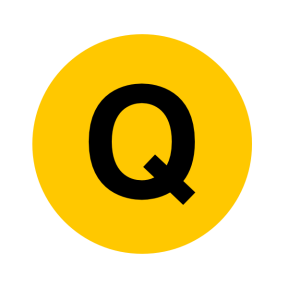 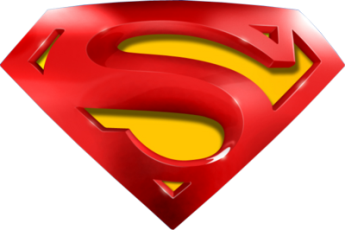 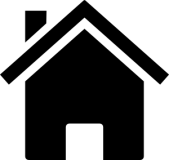 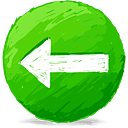 Jan 2011
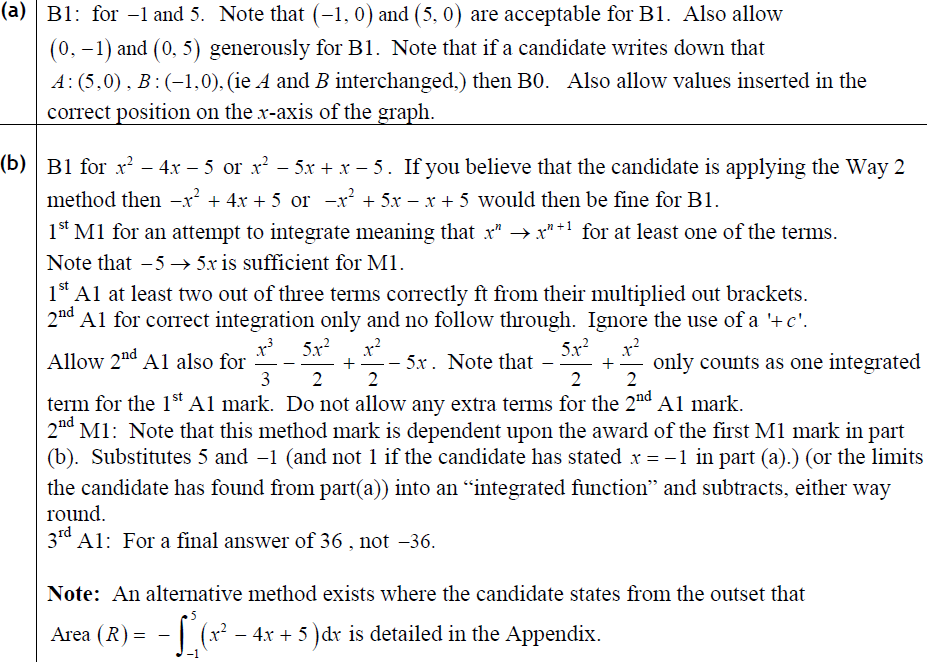 A
B
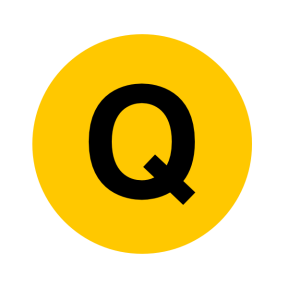 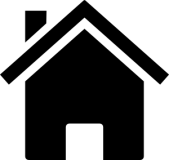 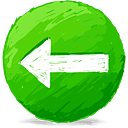 May 2011
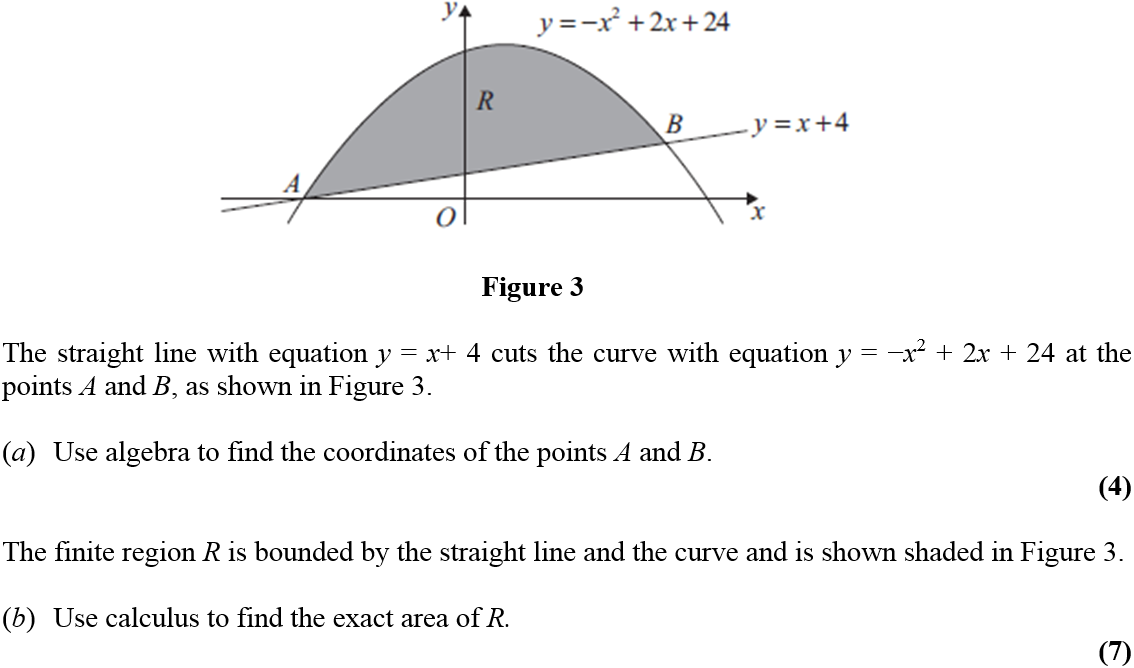 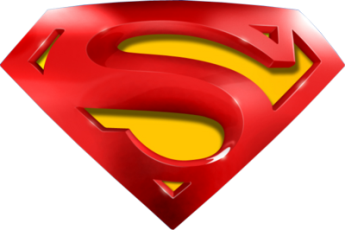 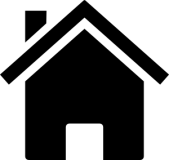 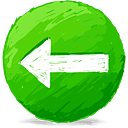 May 2011
A
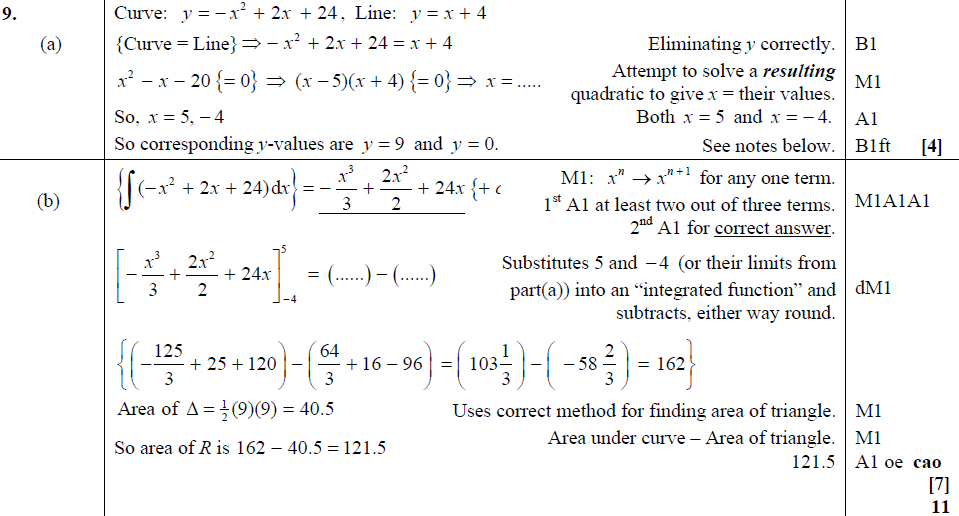 B
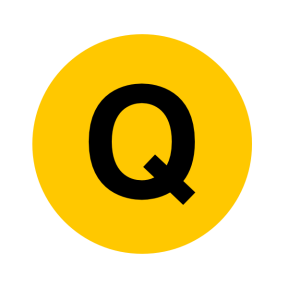 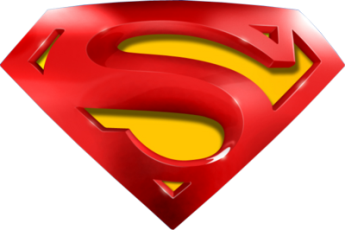 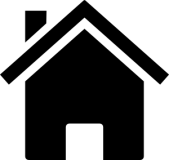 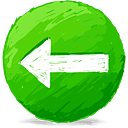 A
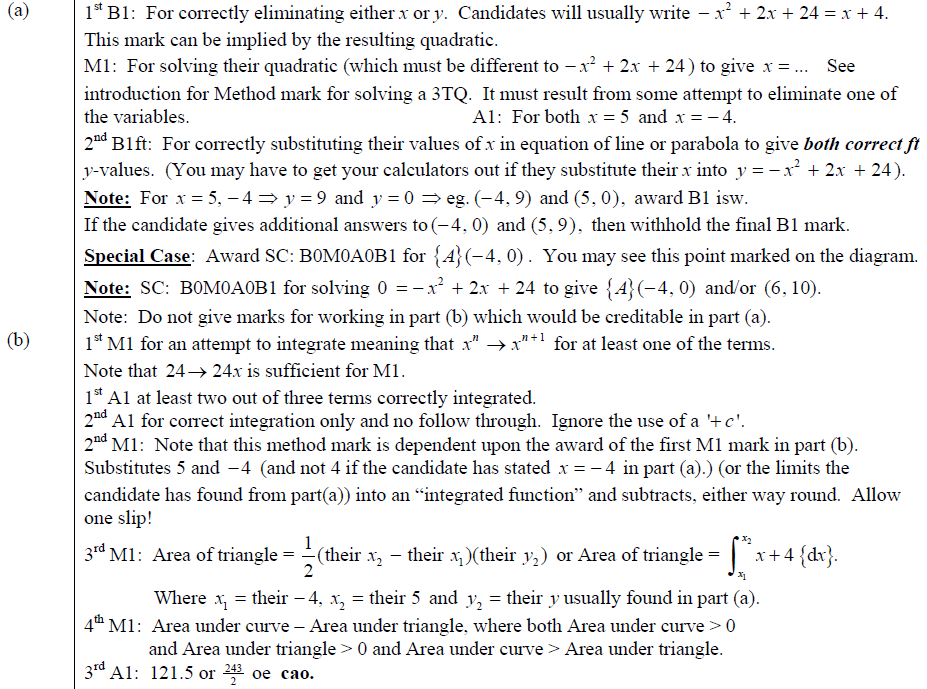 May 2011
B
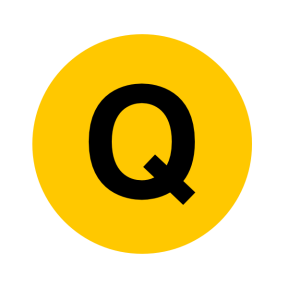 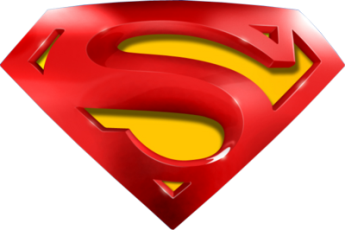 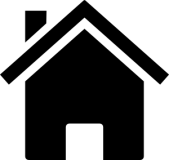 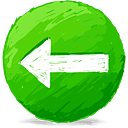 May 2011
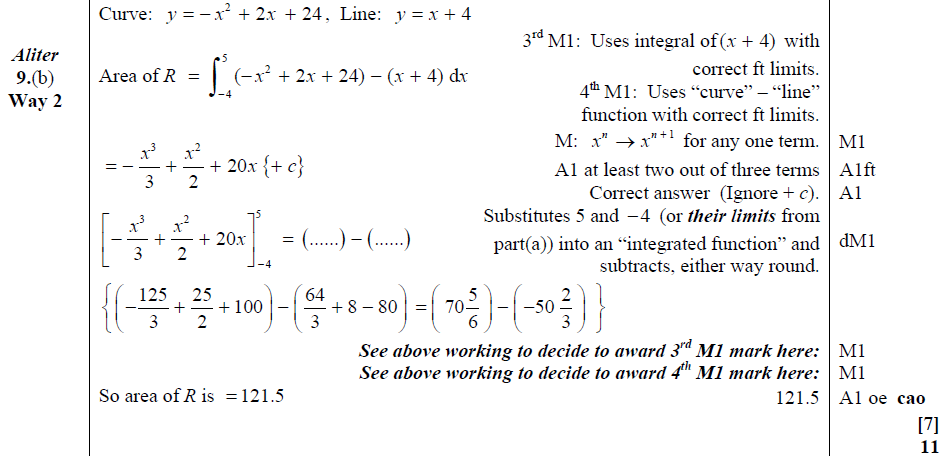 Alternative B
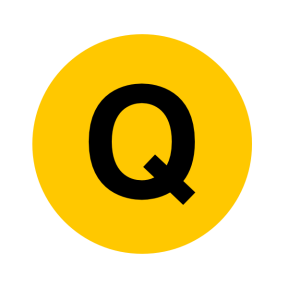 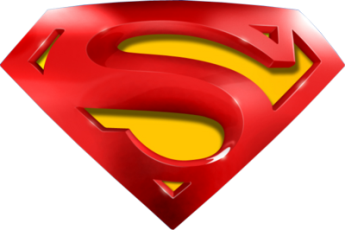 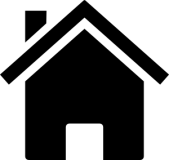 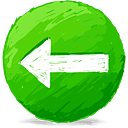 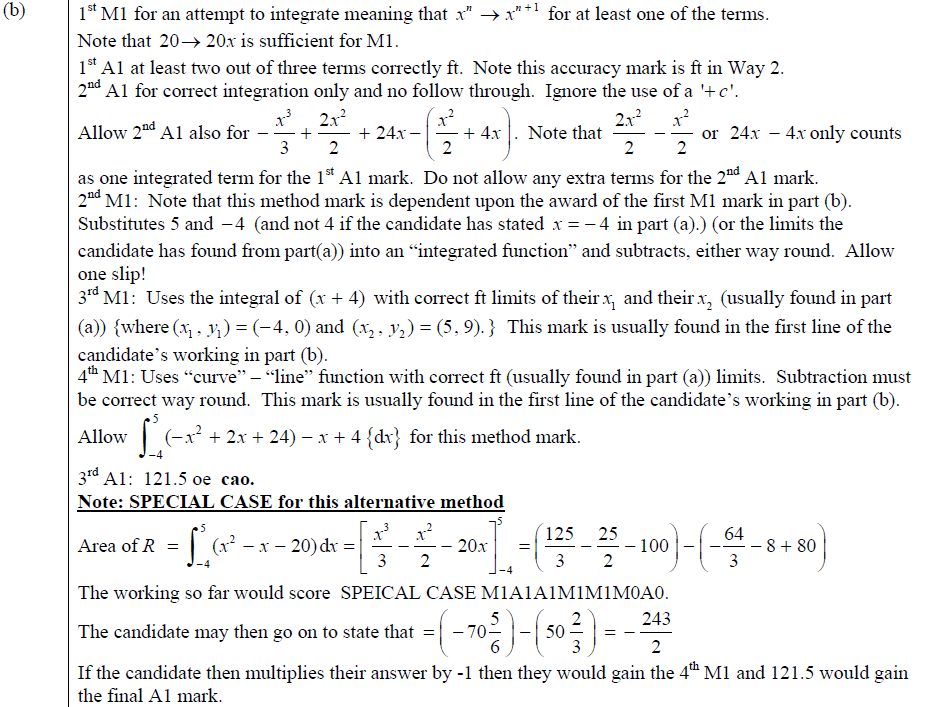 Notes on Alternative B
May 2011
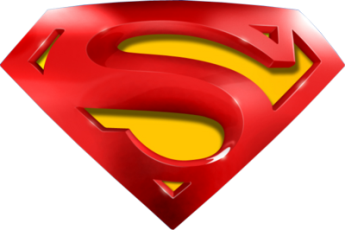 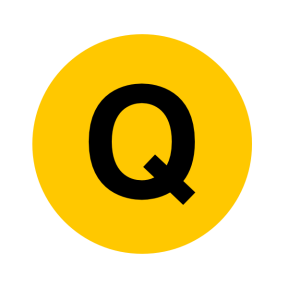 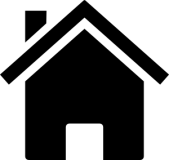 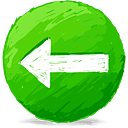 May 2011
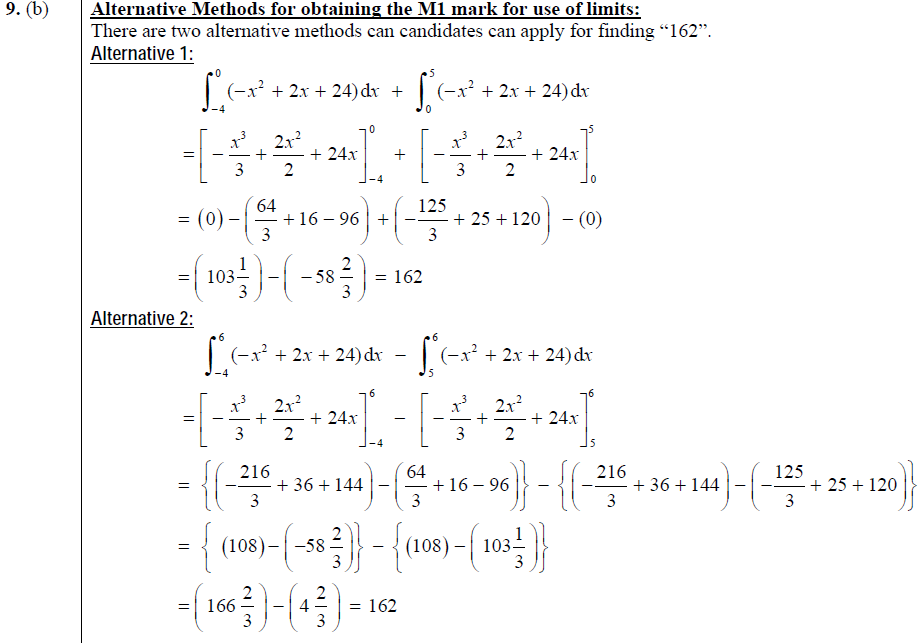 2 more methods for B
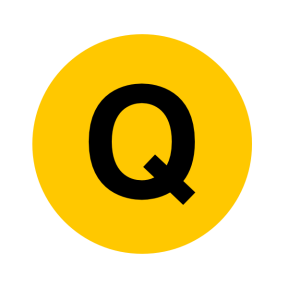 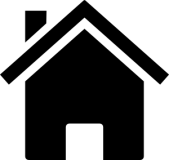 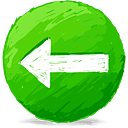 Jan 2012
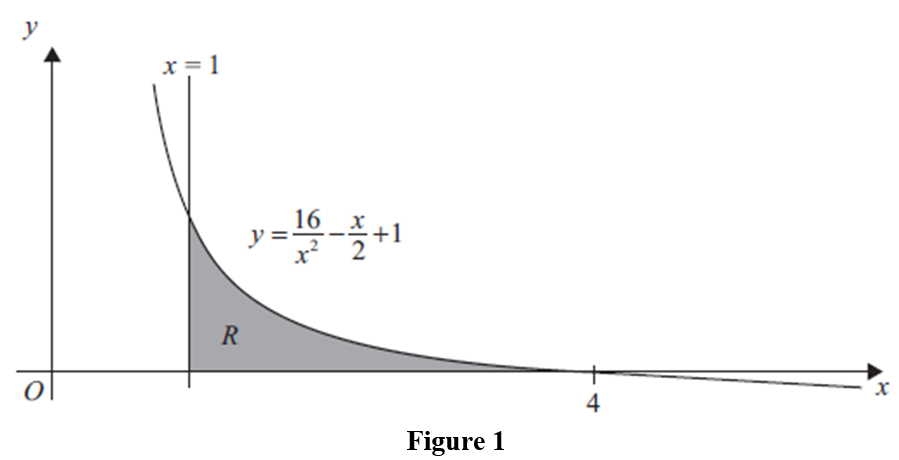 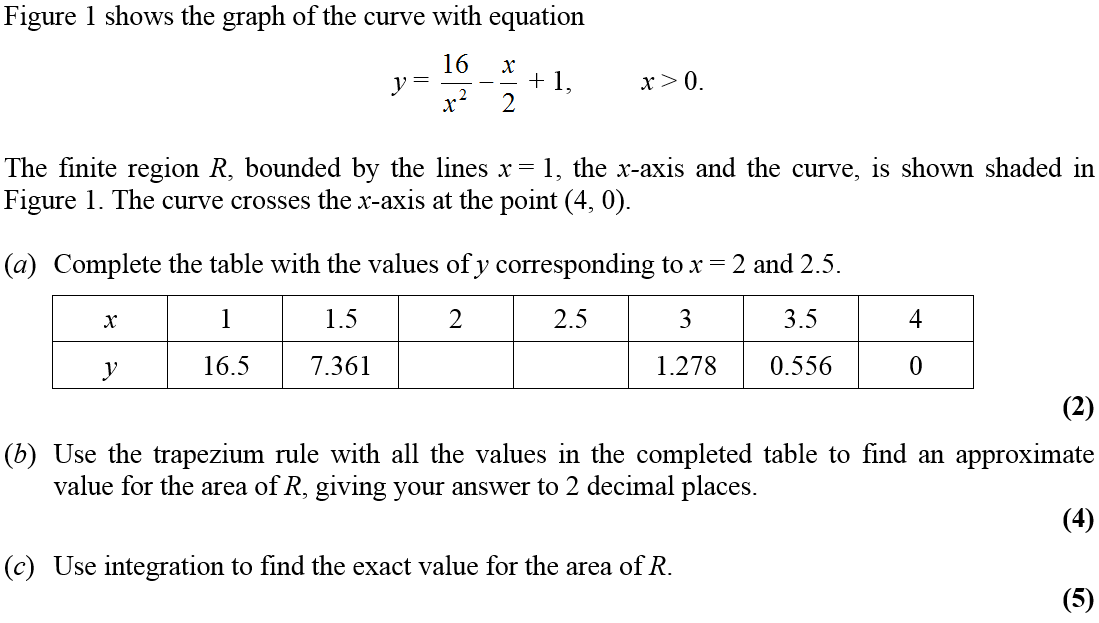 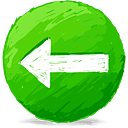 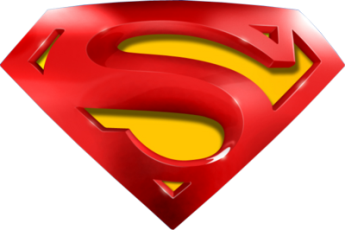 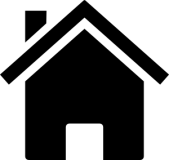 Jan 2012
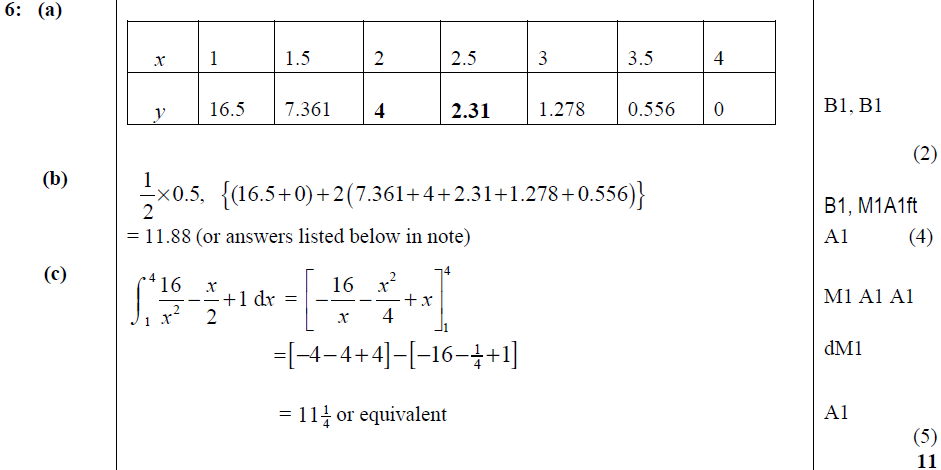 A
B
C
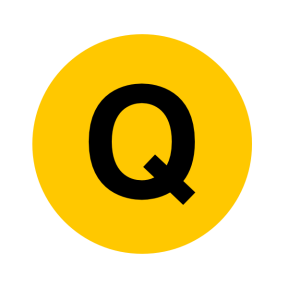 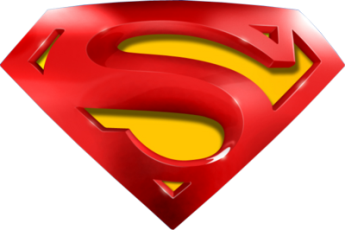 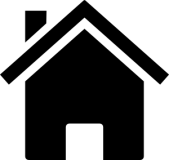 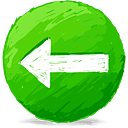 Jan 2012
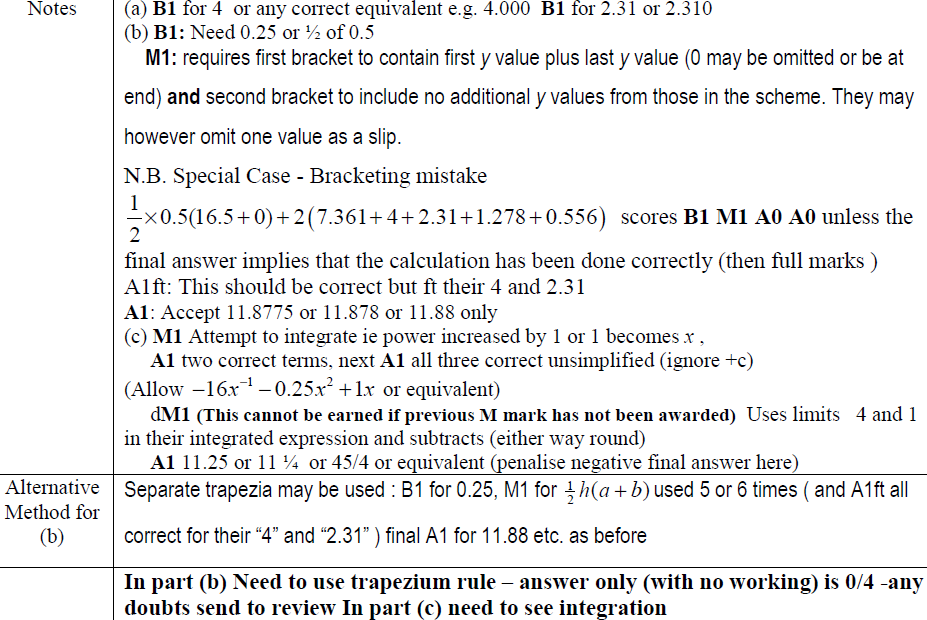 A
B
C
B
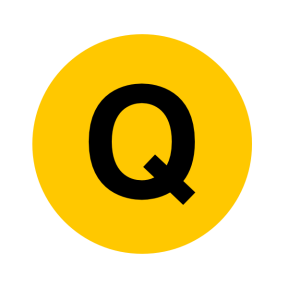 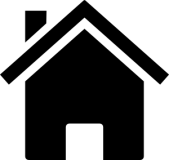 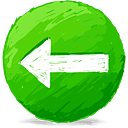 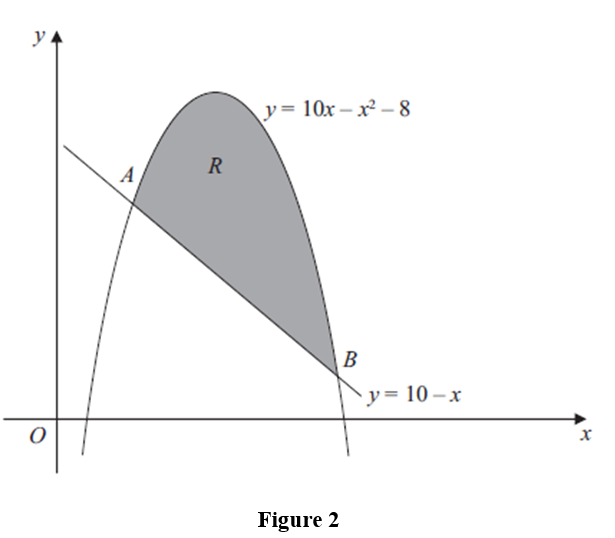 May 2012
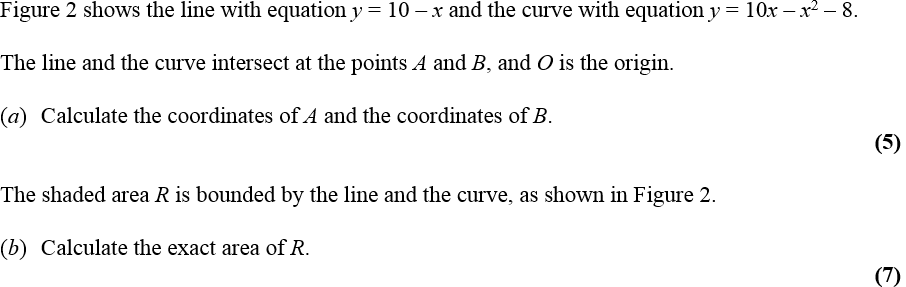 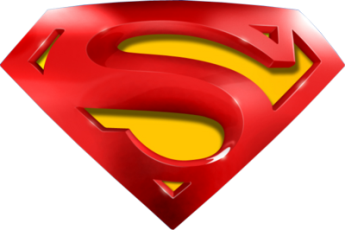 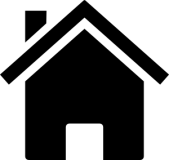 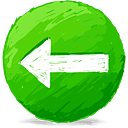 May 2012
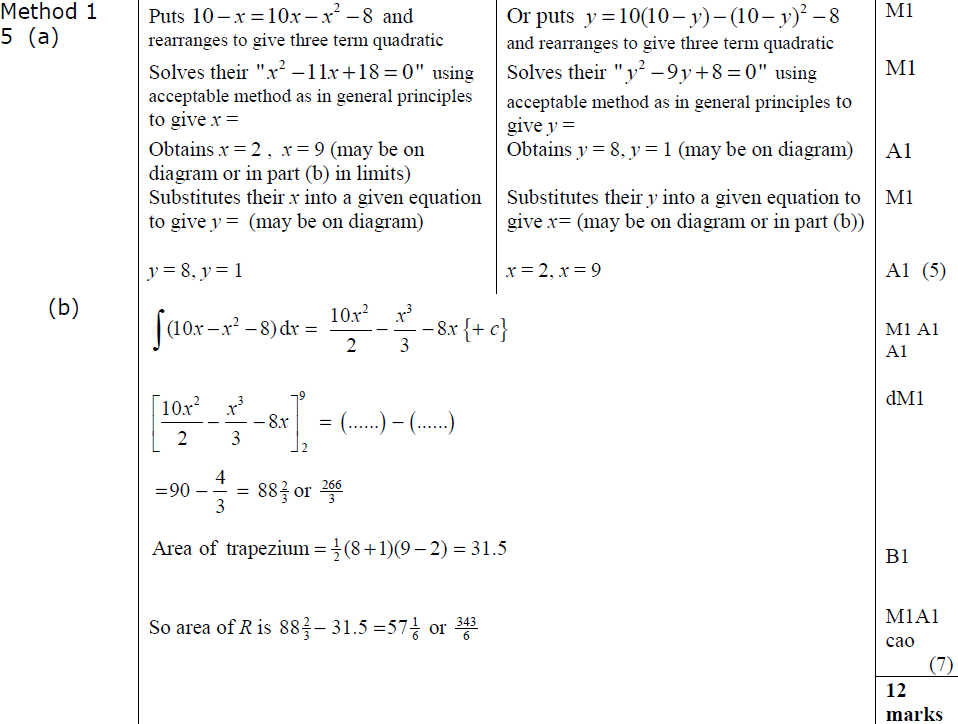 A
Method 1
B
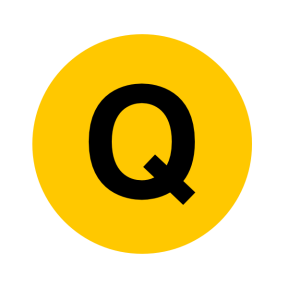 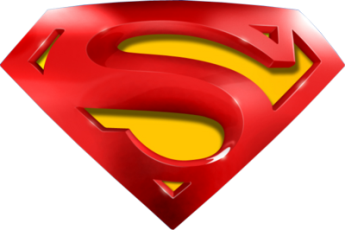 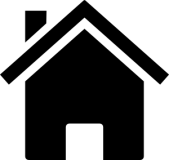 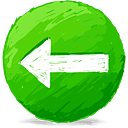 May 2012
Method 1
Notes
A
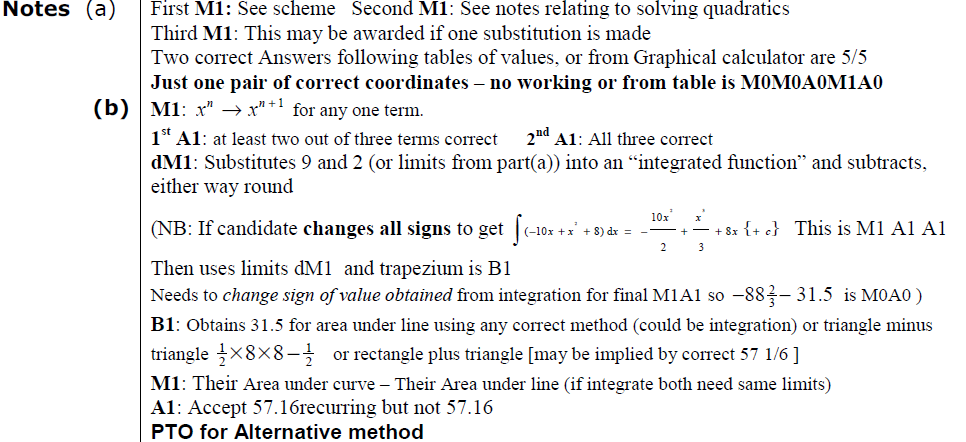 B
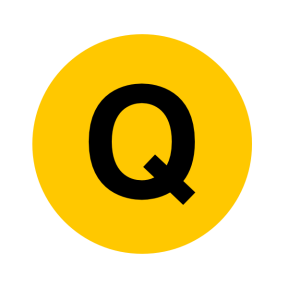 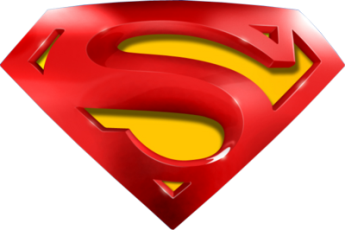 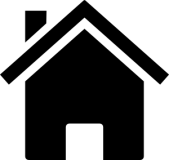 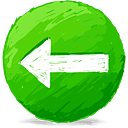 May 2012
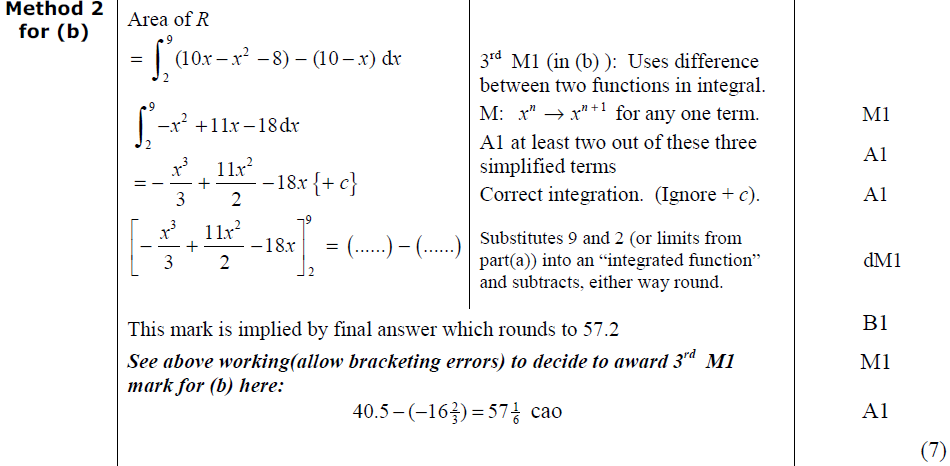 B
Method 2
Special case for above method
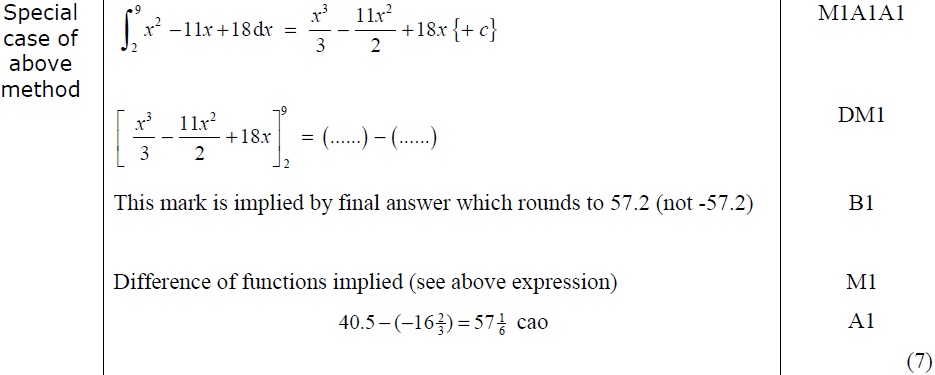 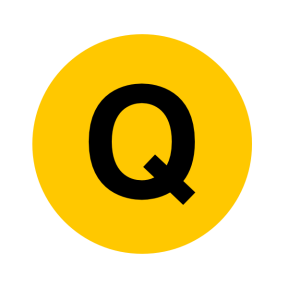 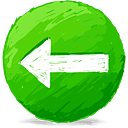 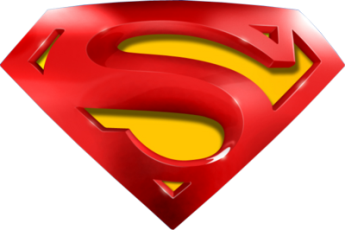 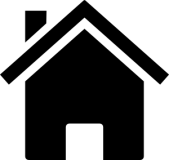 May 2012
Special Case 2
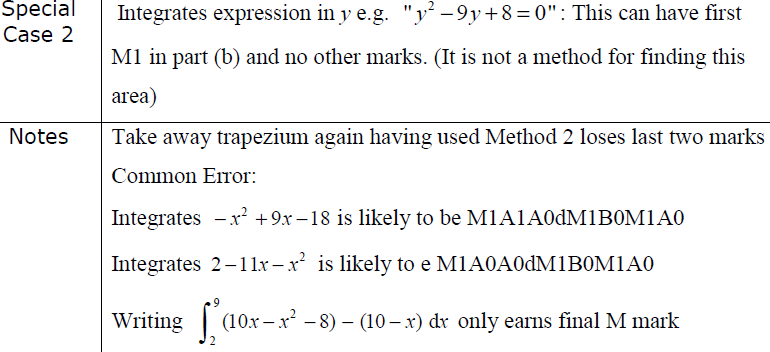 Method 2
Notes
Notes
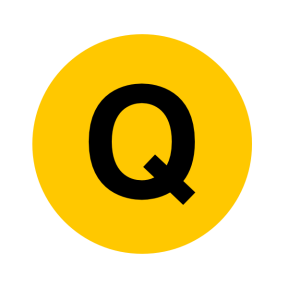 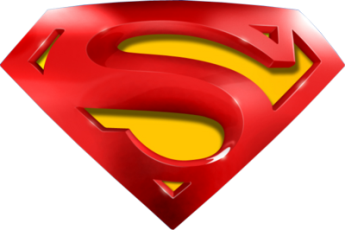 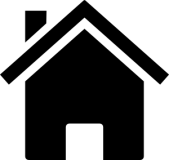 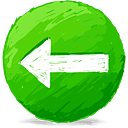 Jan 2013
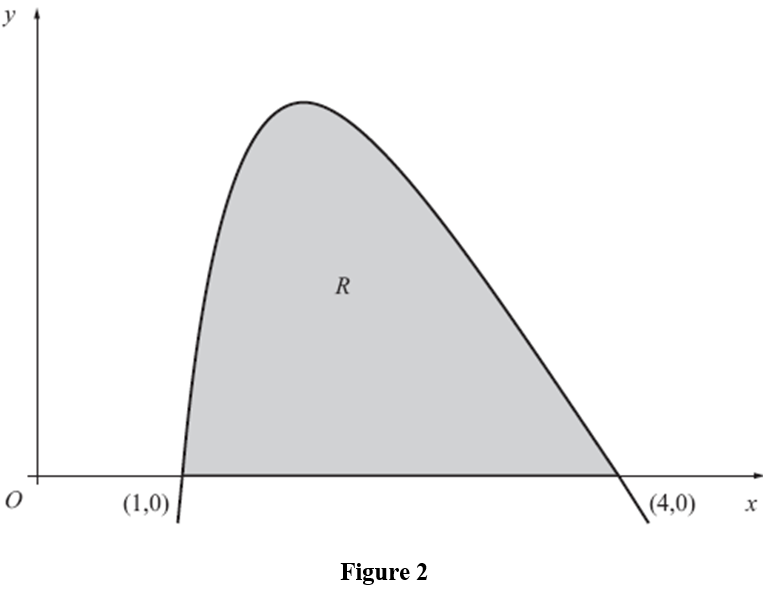 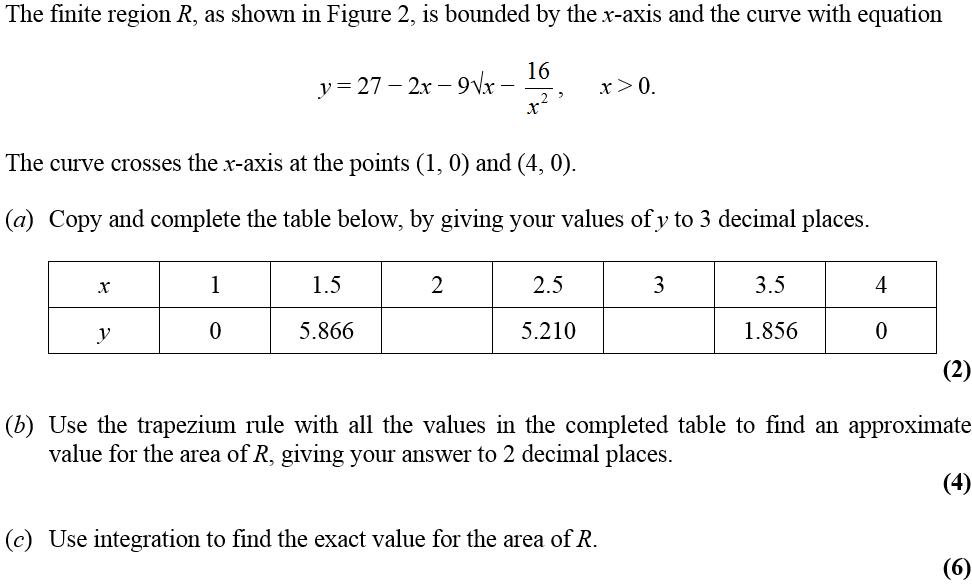 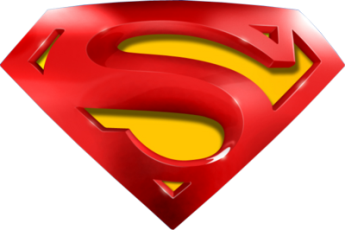 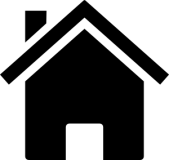 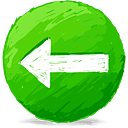 Jan 2013
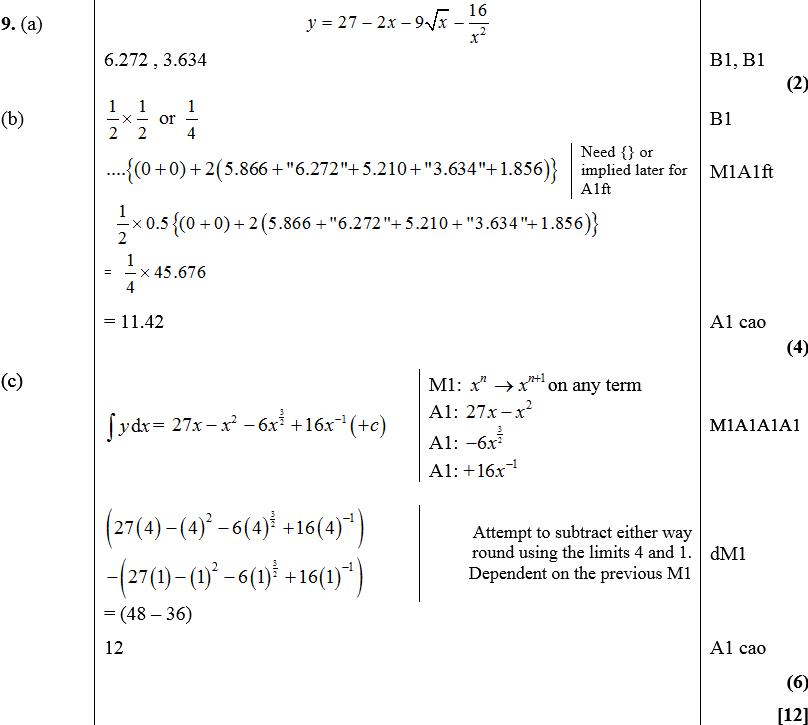 A
B
C
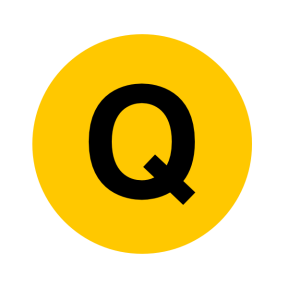 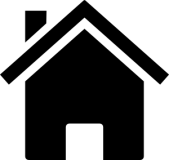 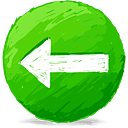 May 2013
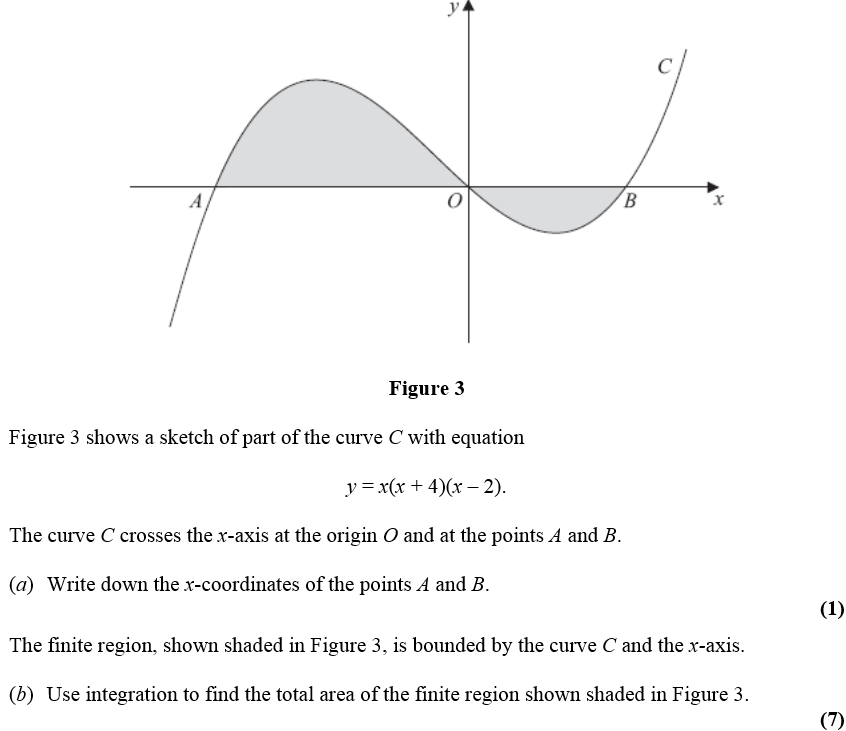 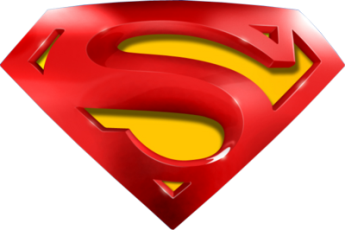 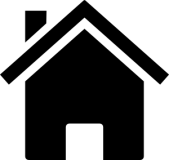 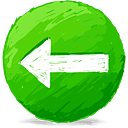 May 2013
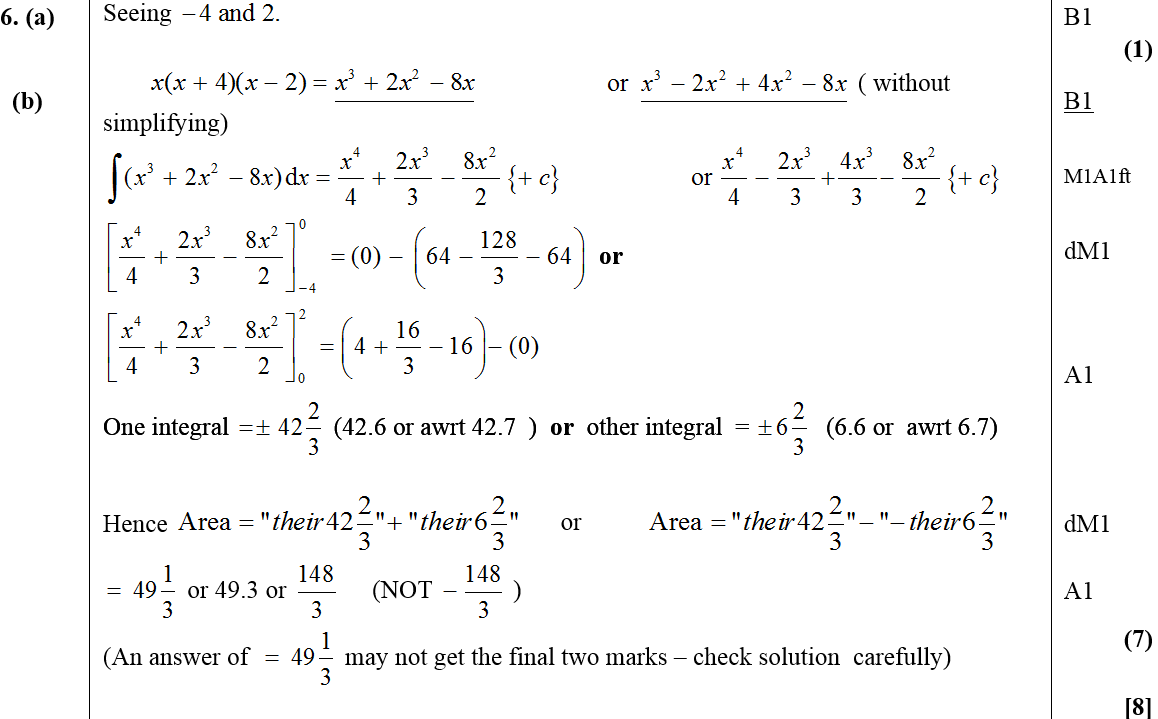 A
B
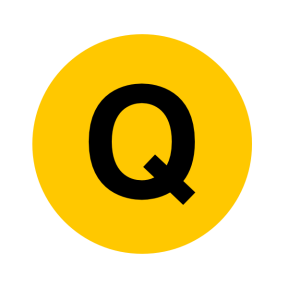 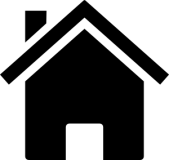 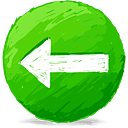 May 2014
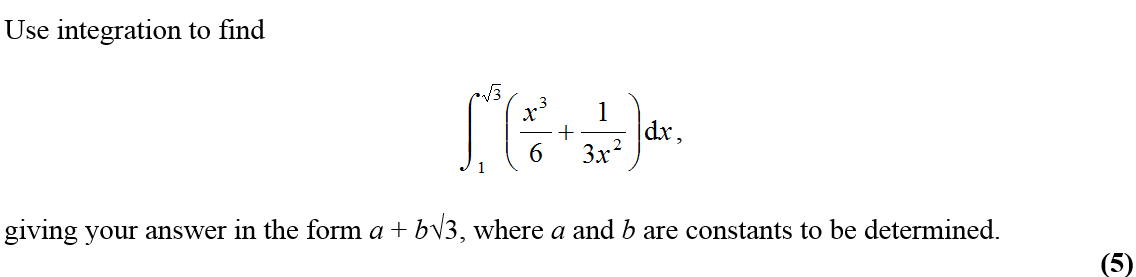 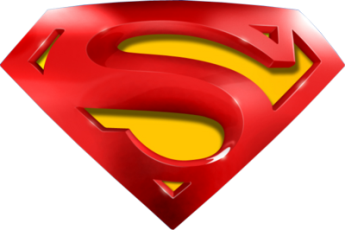 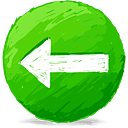 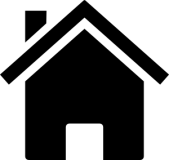 May 2014
A
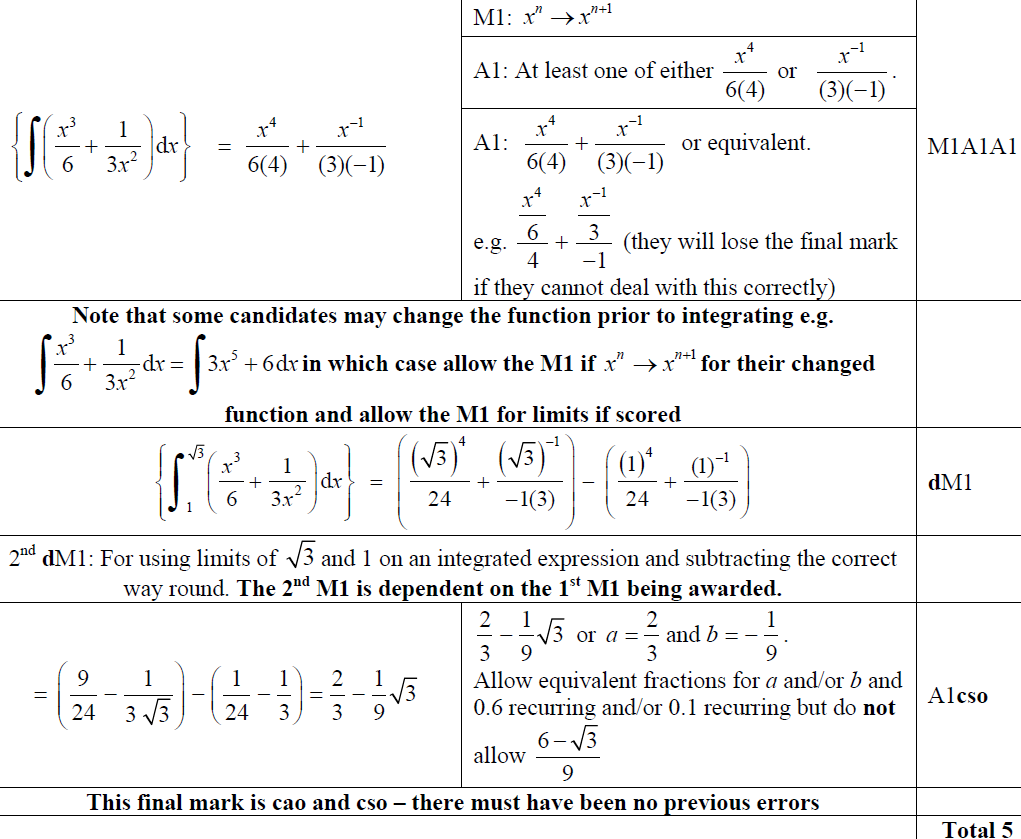 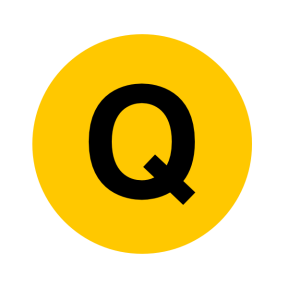 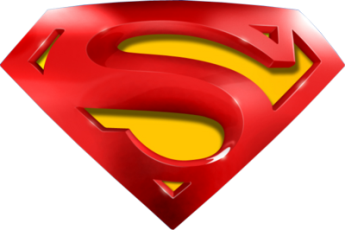 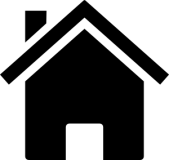 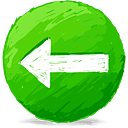 May 2014
Common Errors
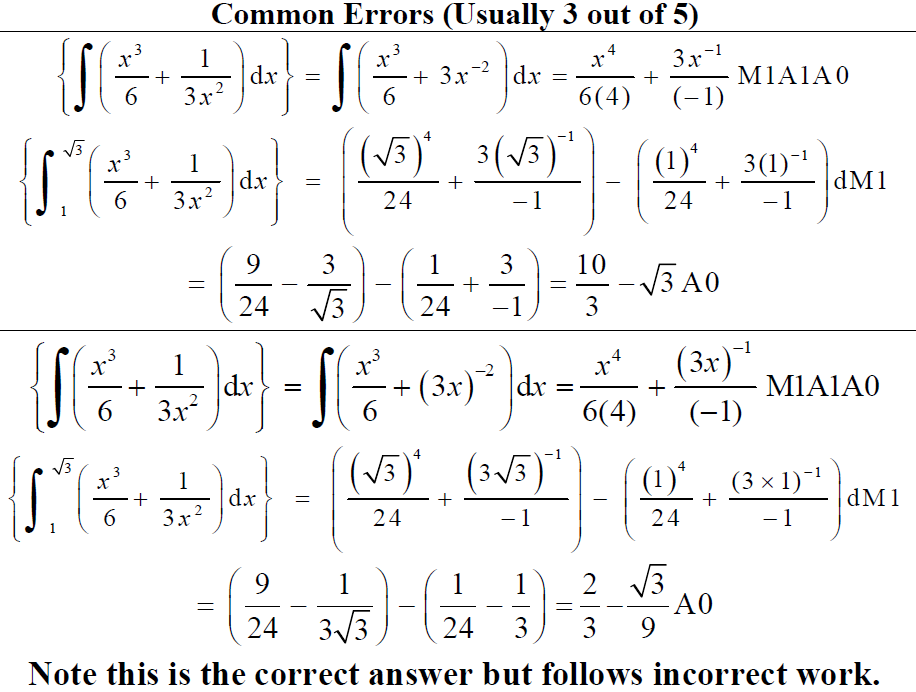 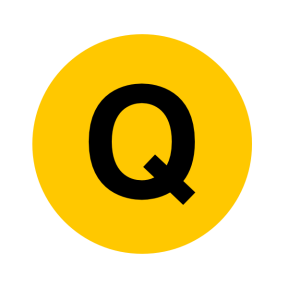 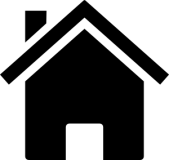 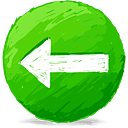 May 2015
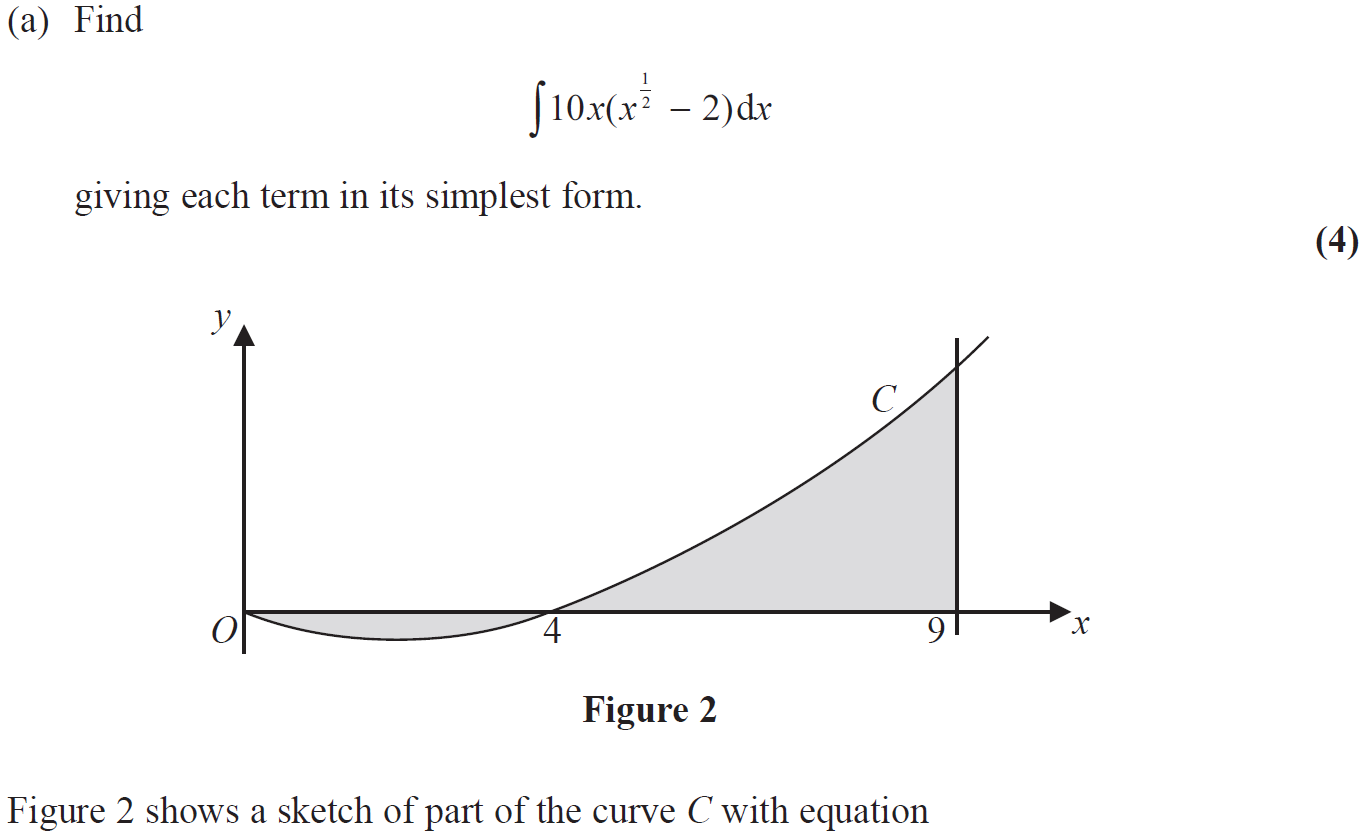 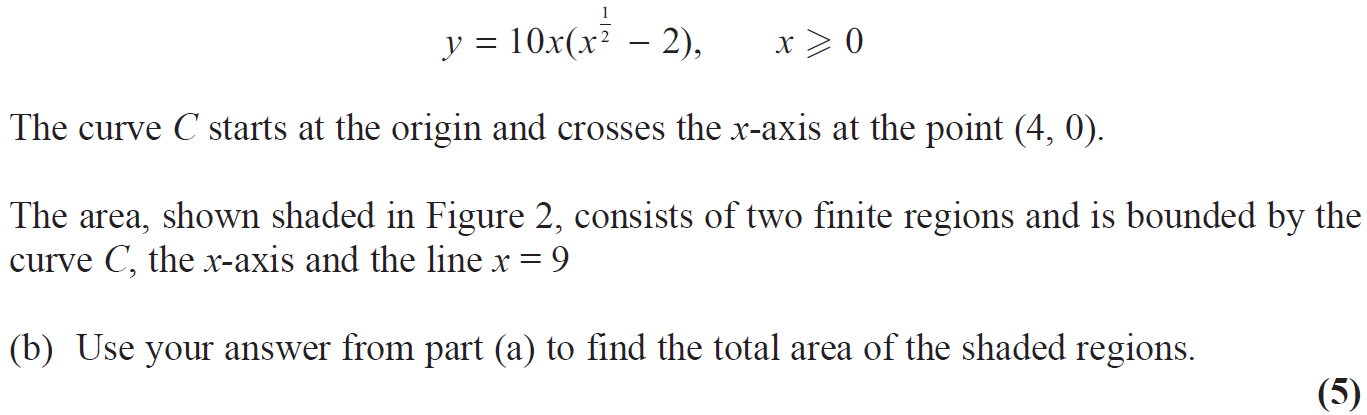 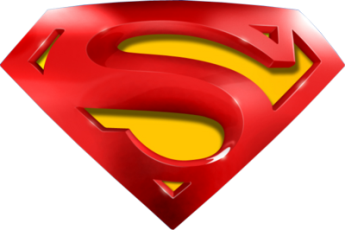 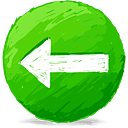 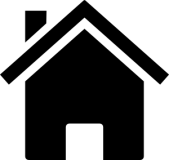 May 2015
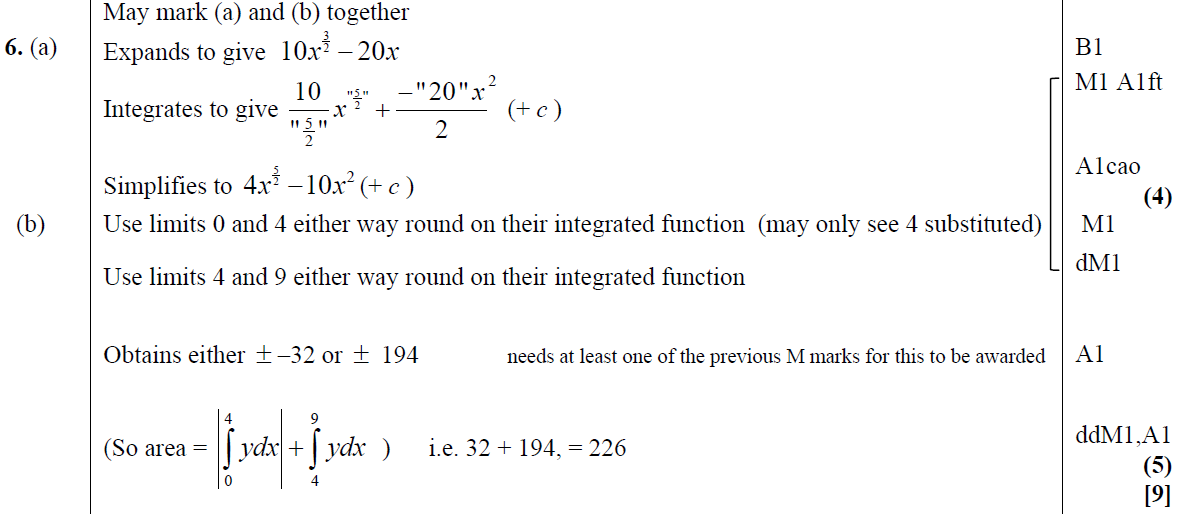 A
B
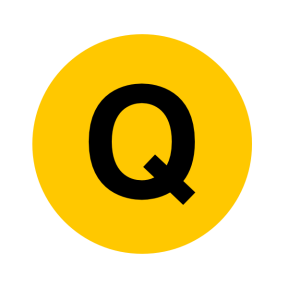 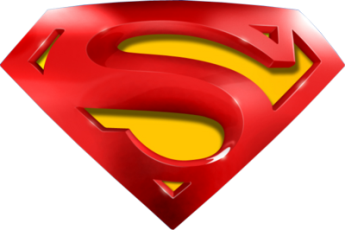 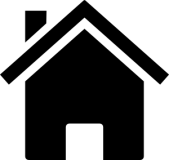 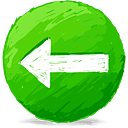 May 2015
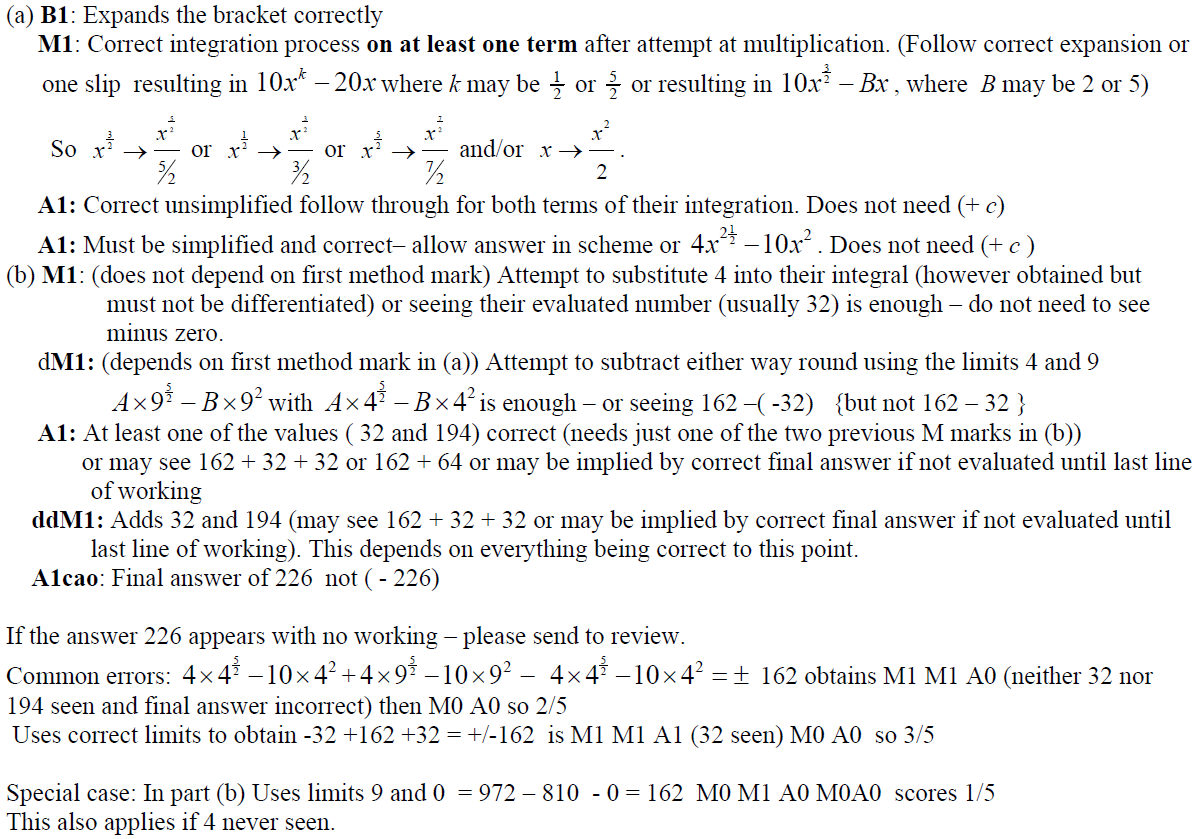 A notes
B notes
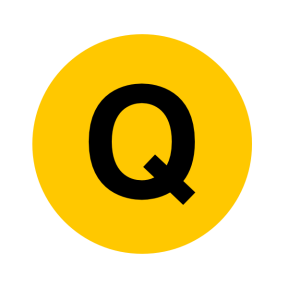 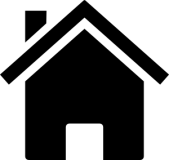 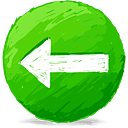 May 2016
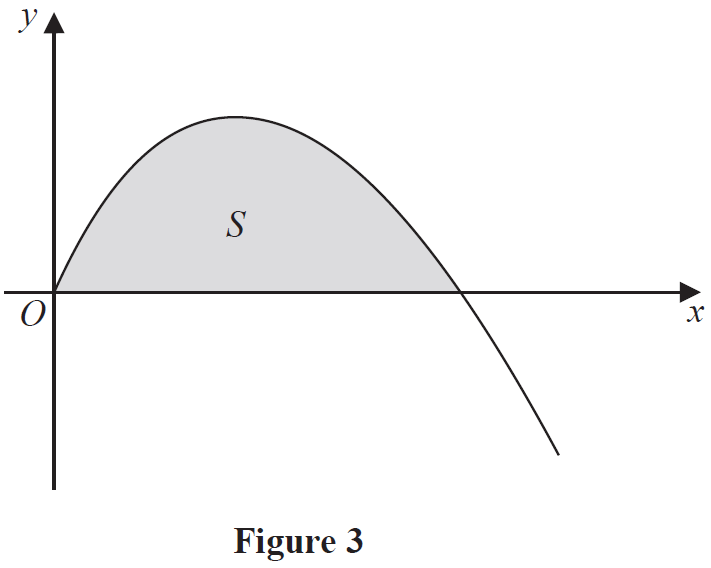 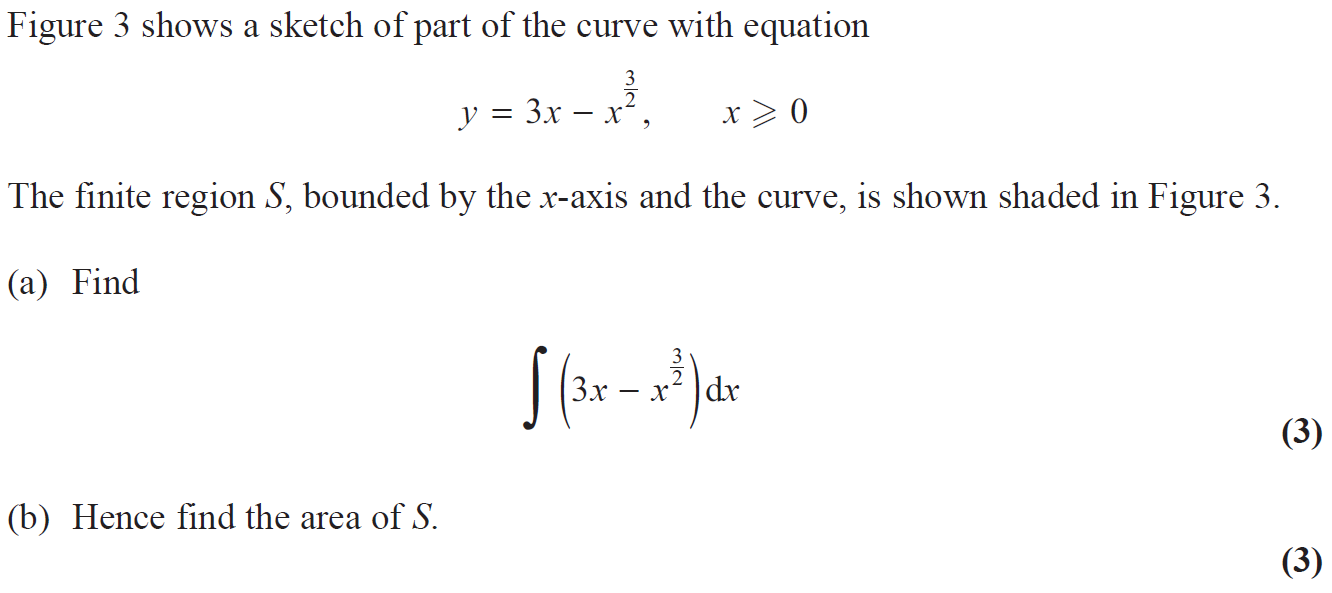 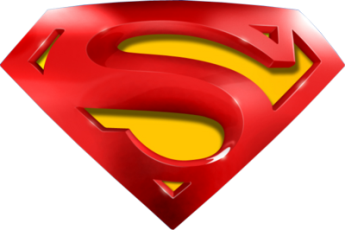 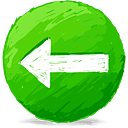 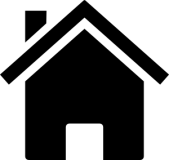 May 2016
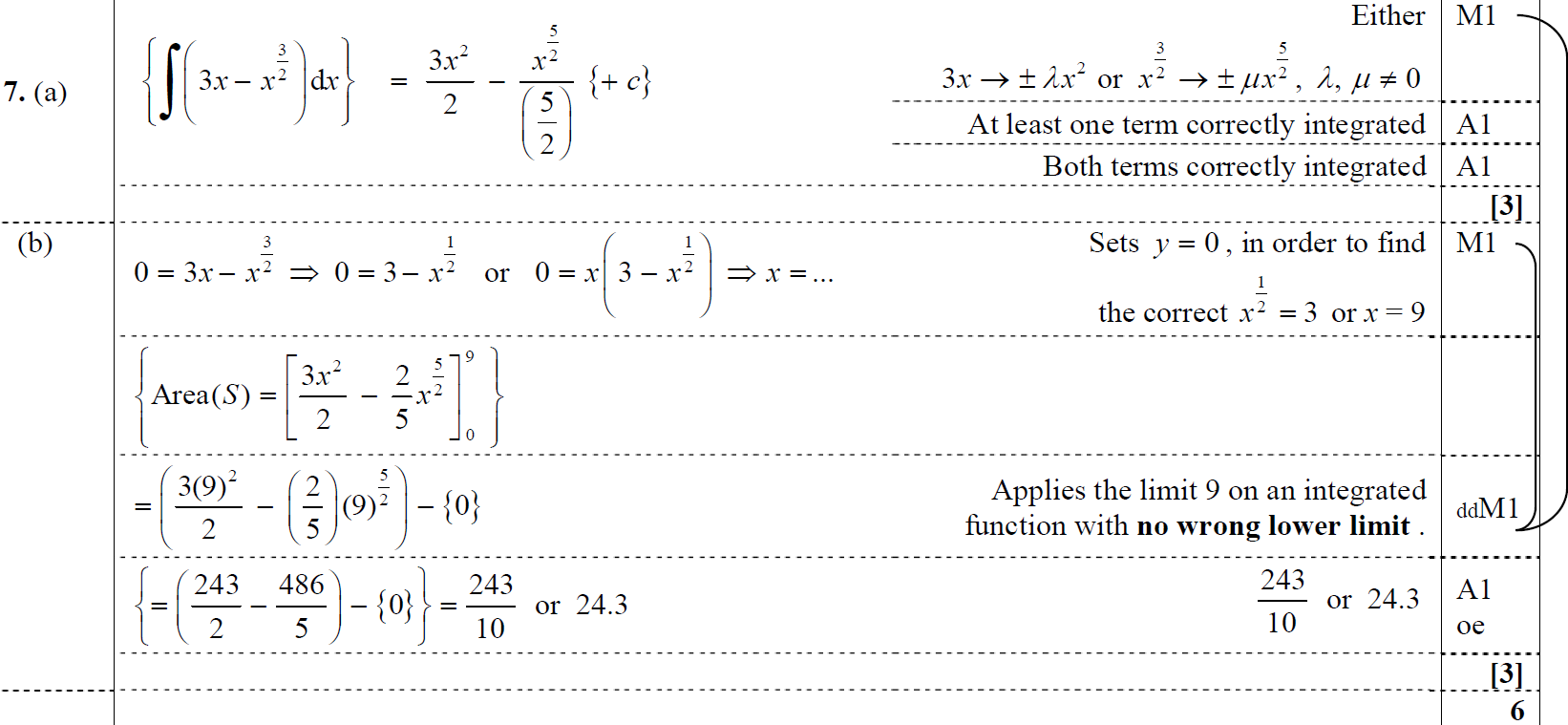 A
B
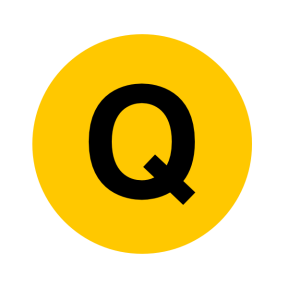 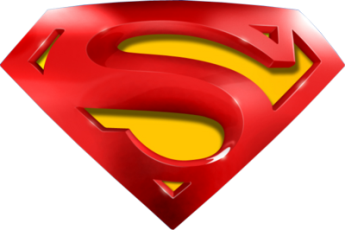 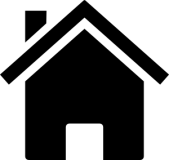 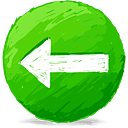 May 2016
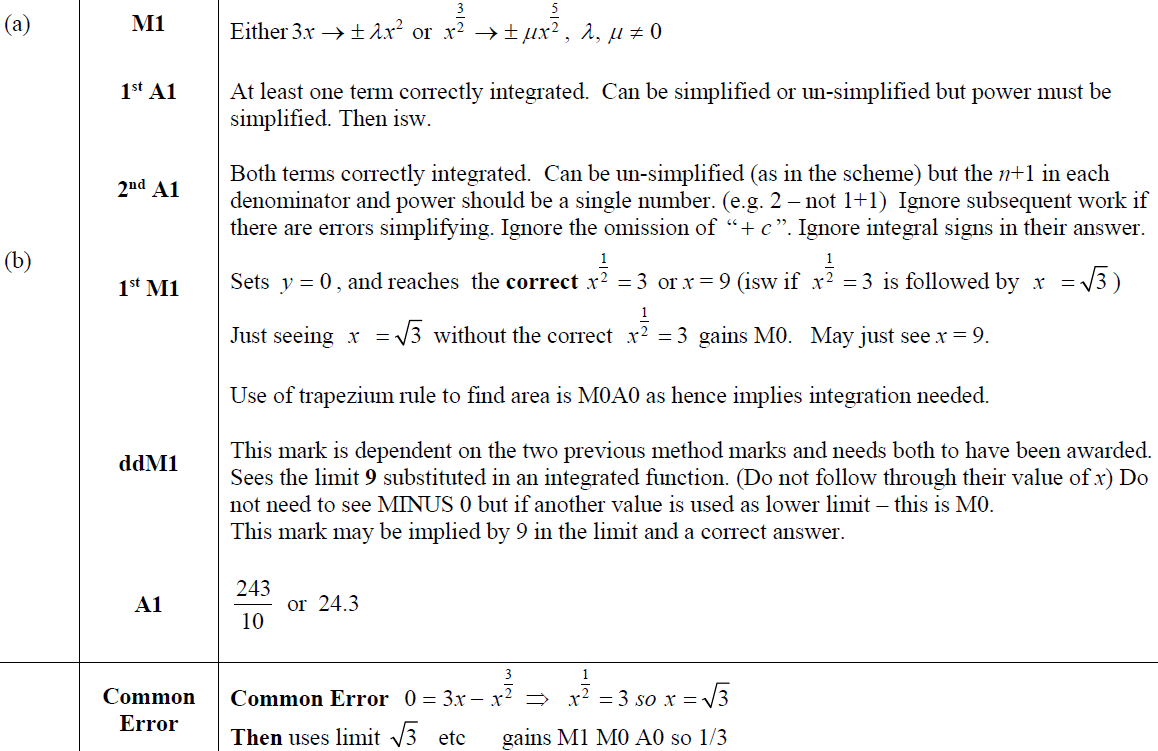 A notes
B notes
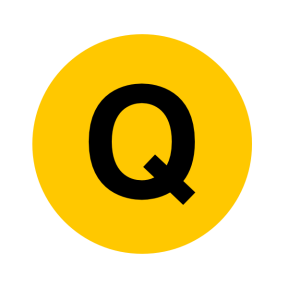 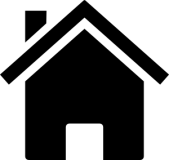 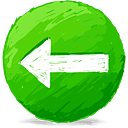 May 2017
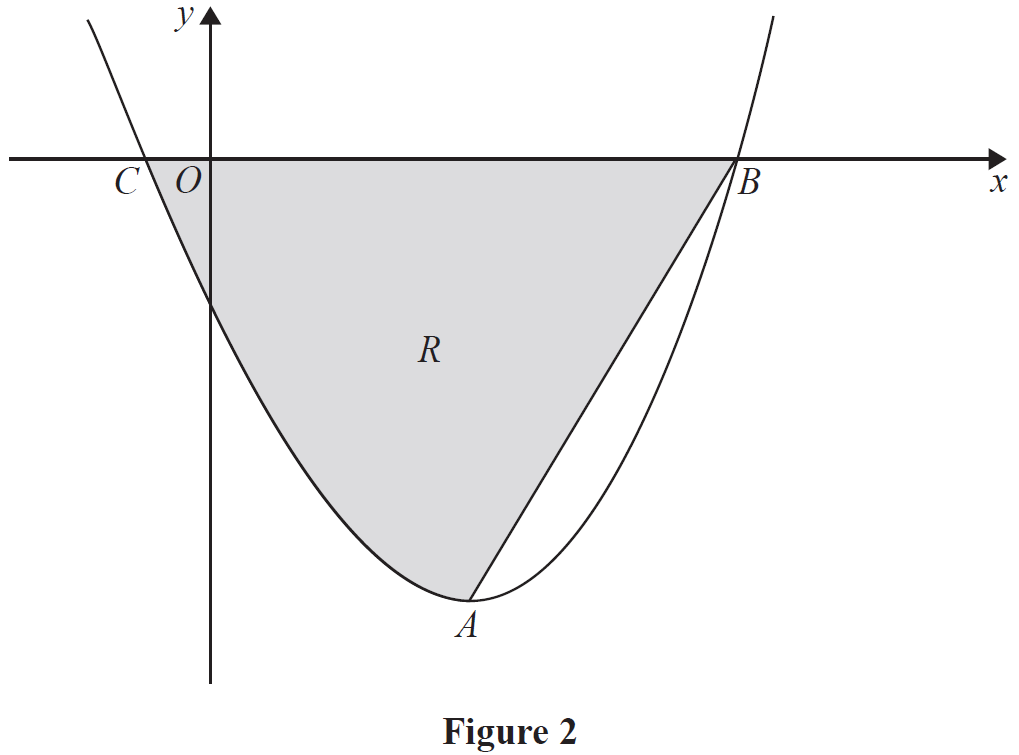 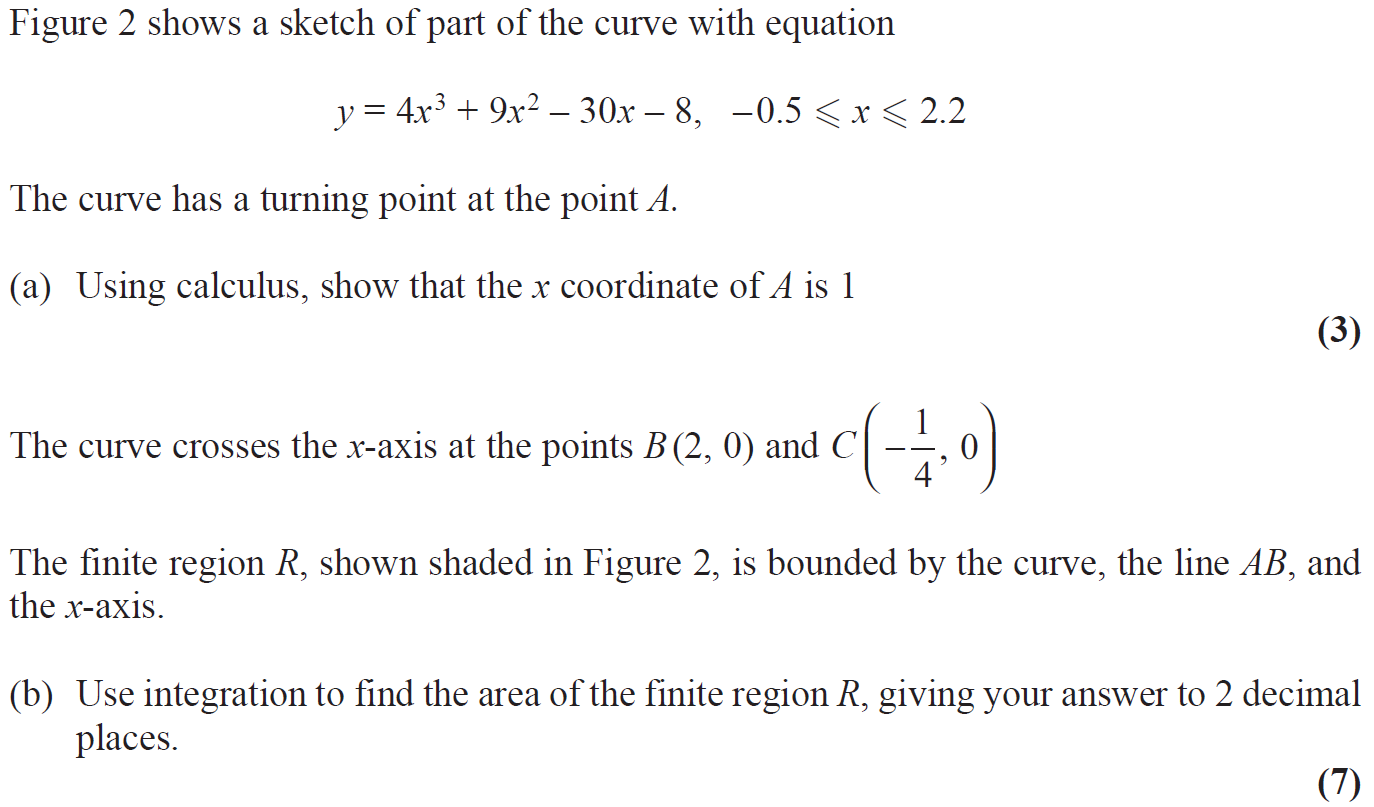 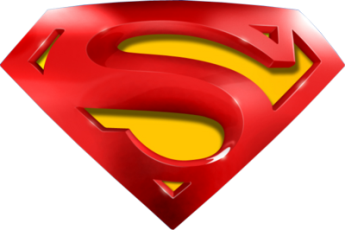 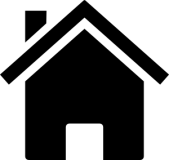 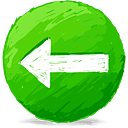 May 2017
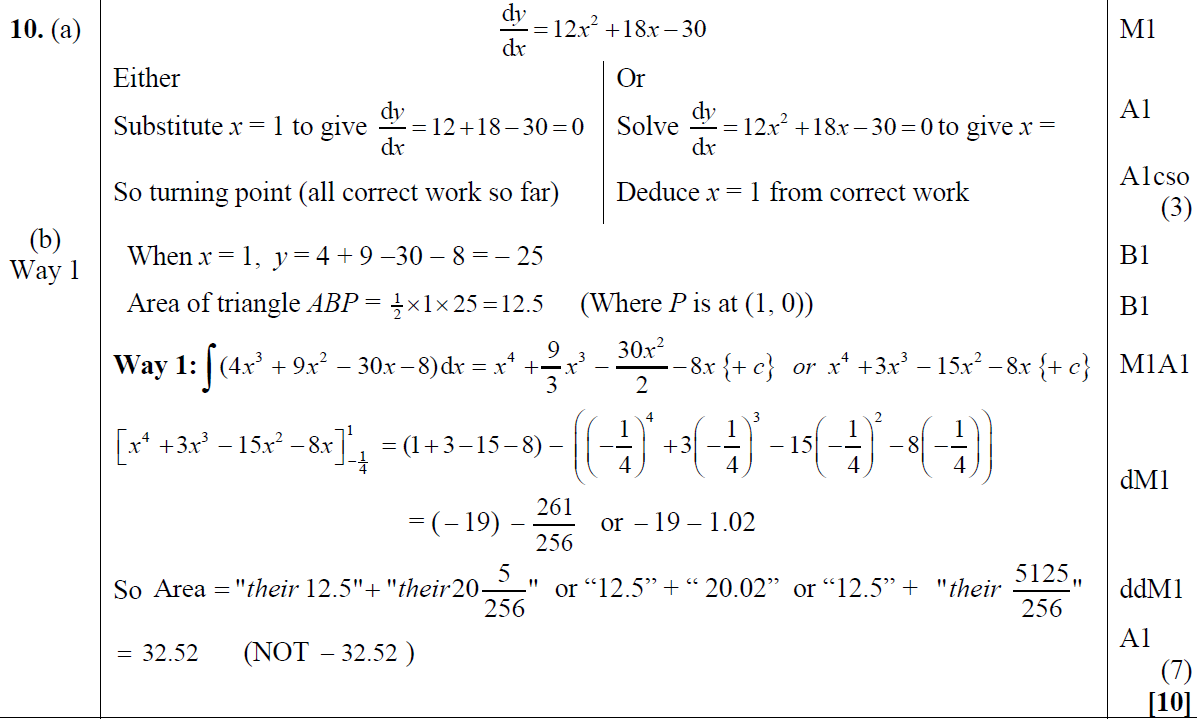 A
B
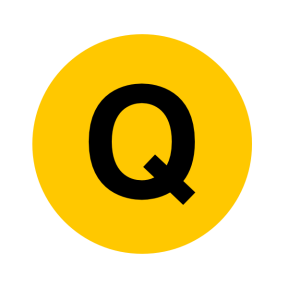 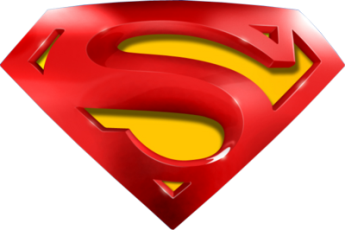 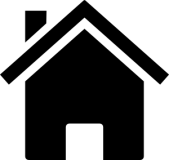 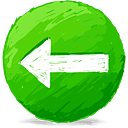 May 2017
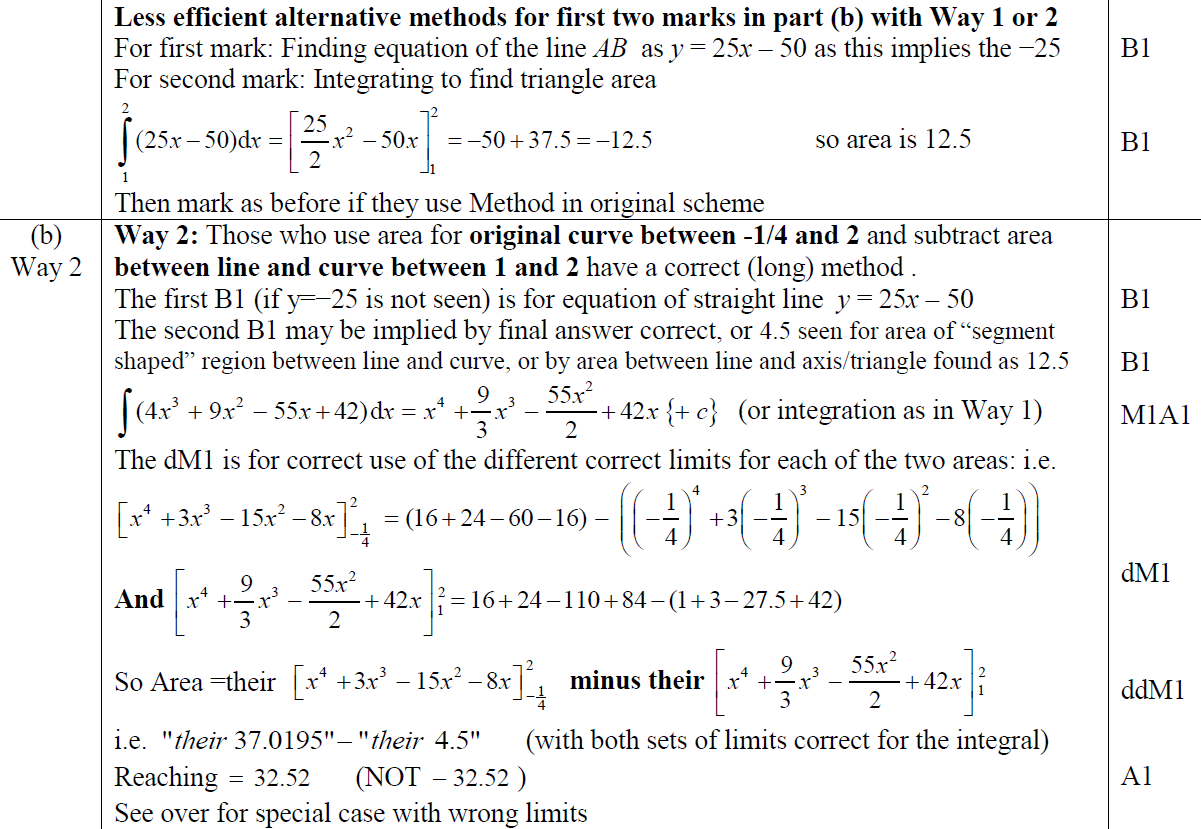 B Alternative
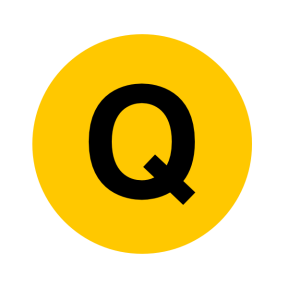 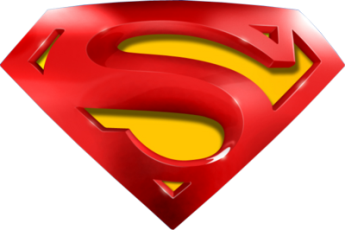 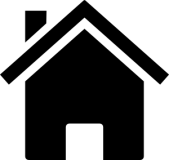 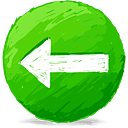 May 2017
B Special case
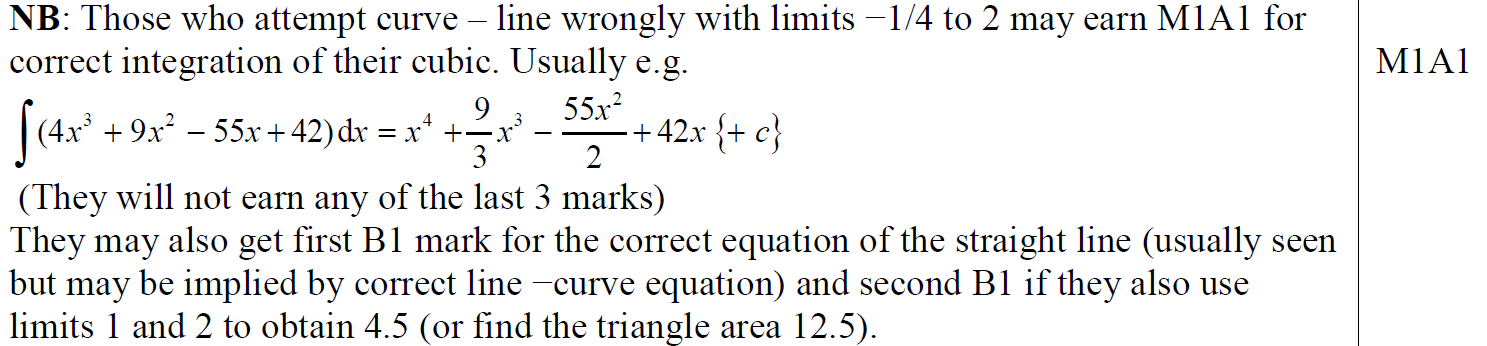 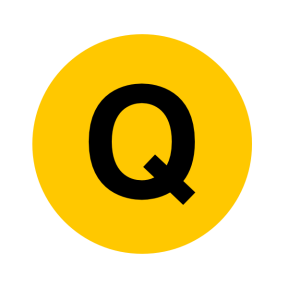 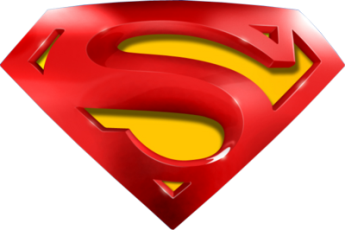 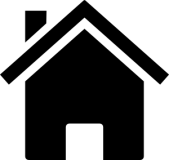 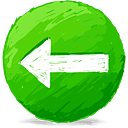 May 2017
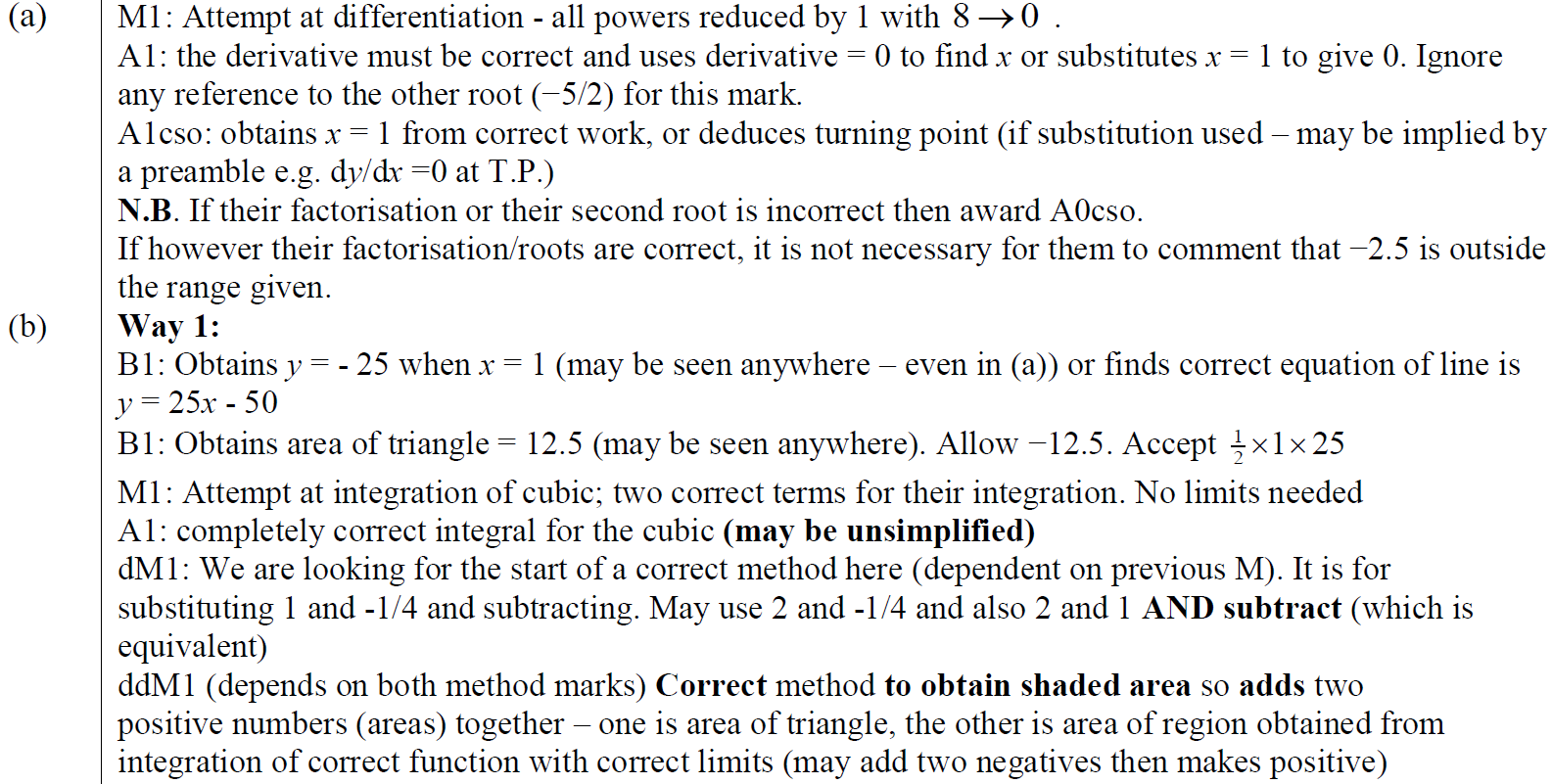 A notes
B notes
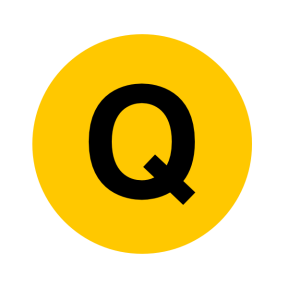 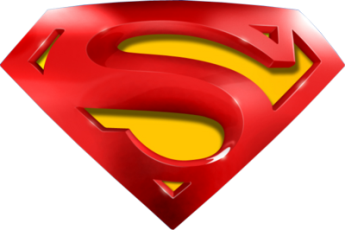 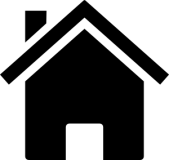 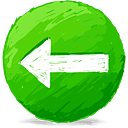 May 2017
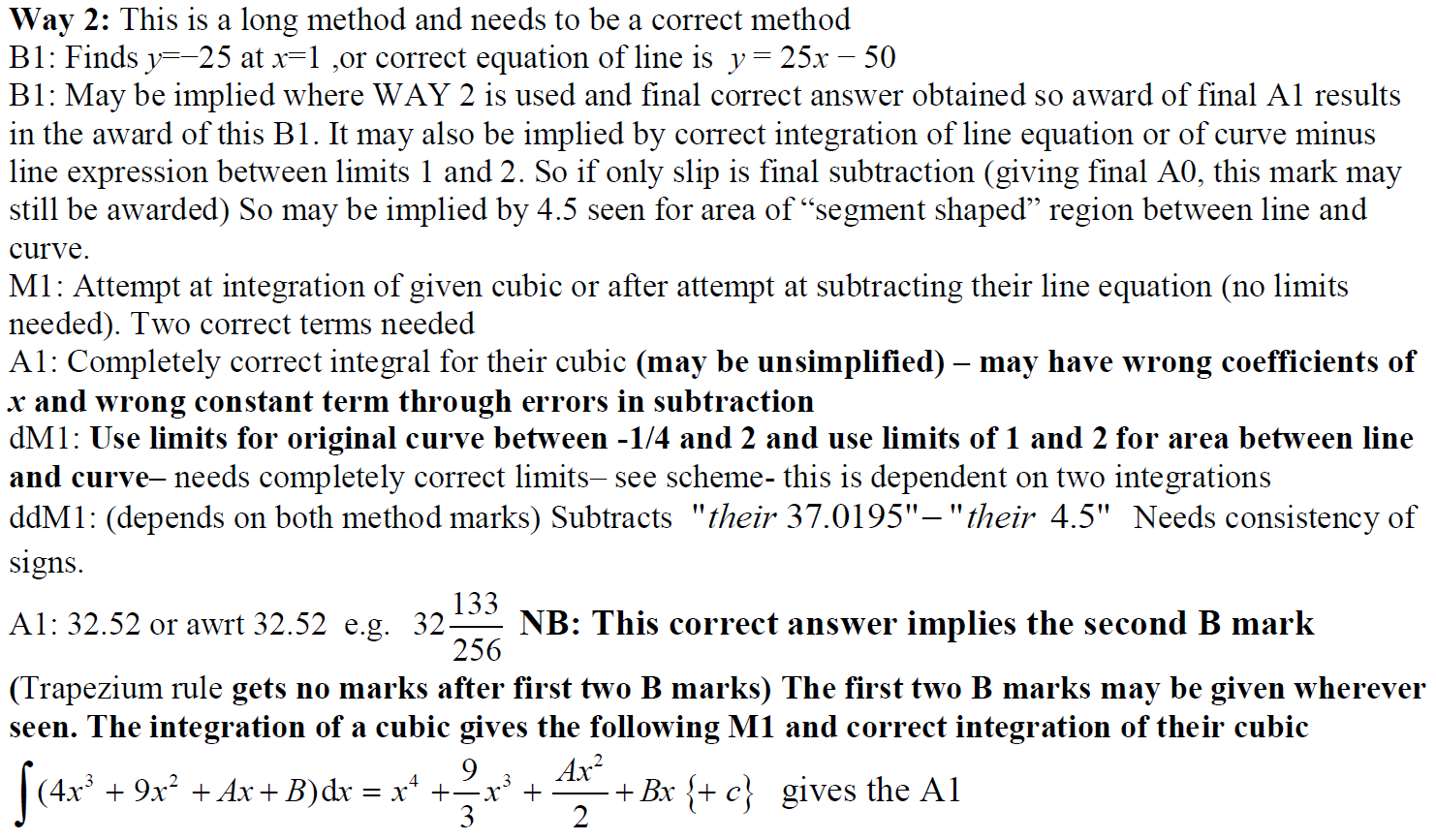 B Alternative notes
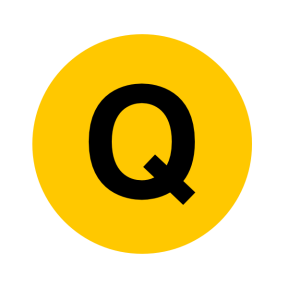 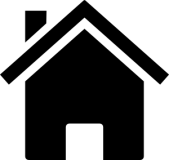 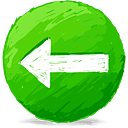 May 2018
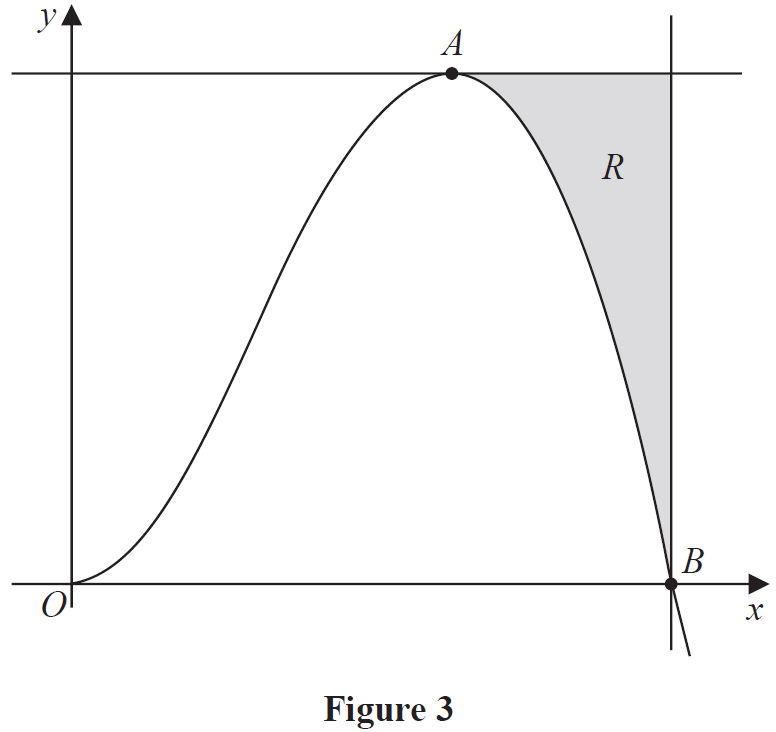 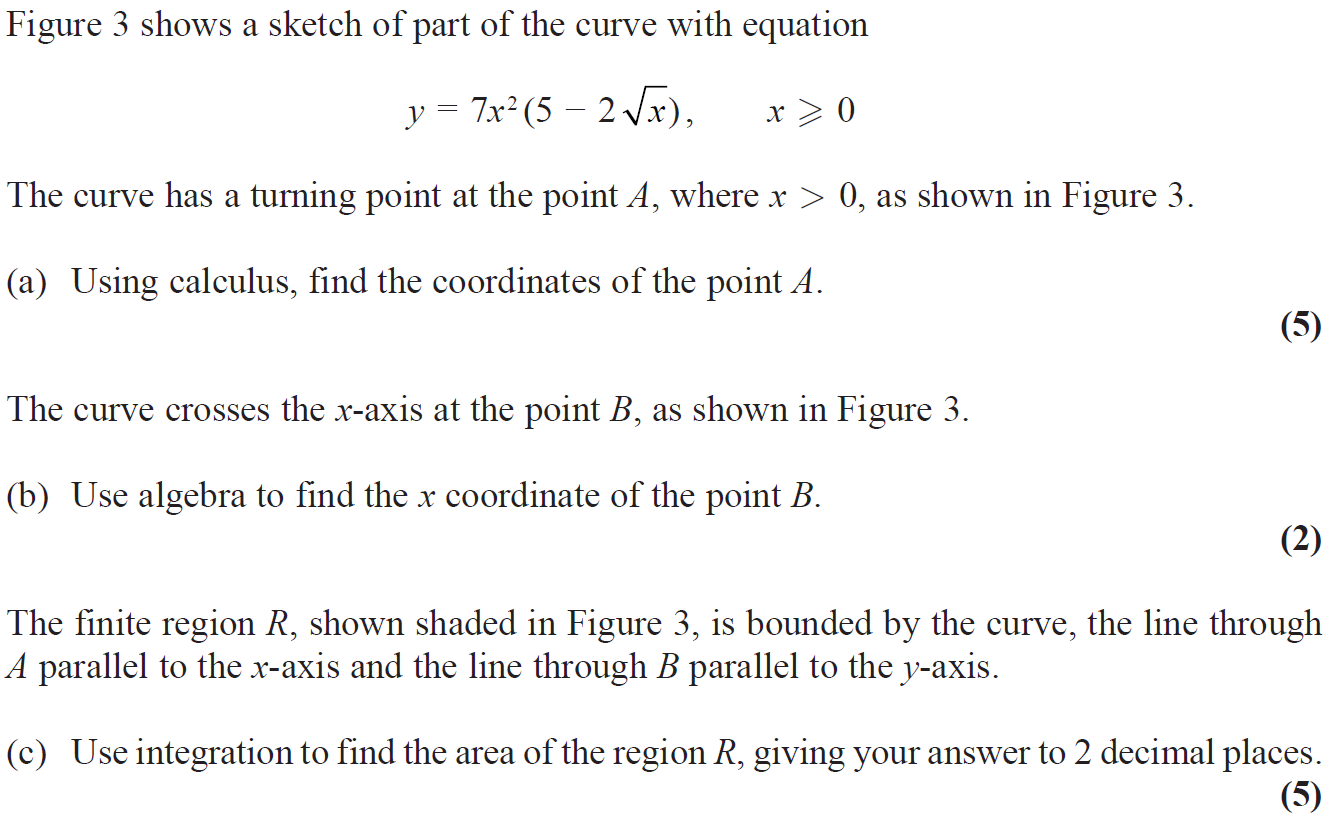 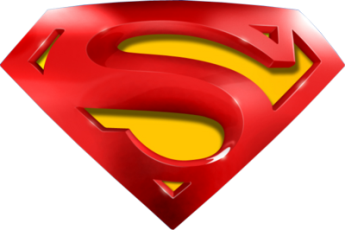 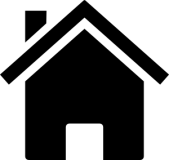 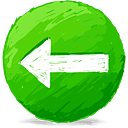 May 2018
A
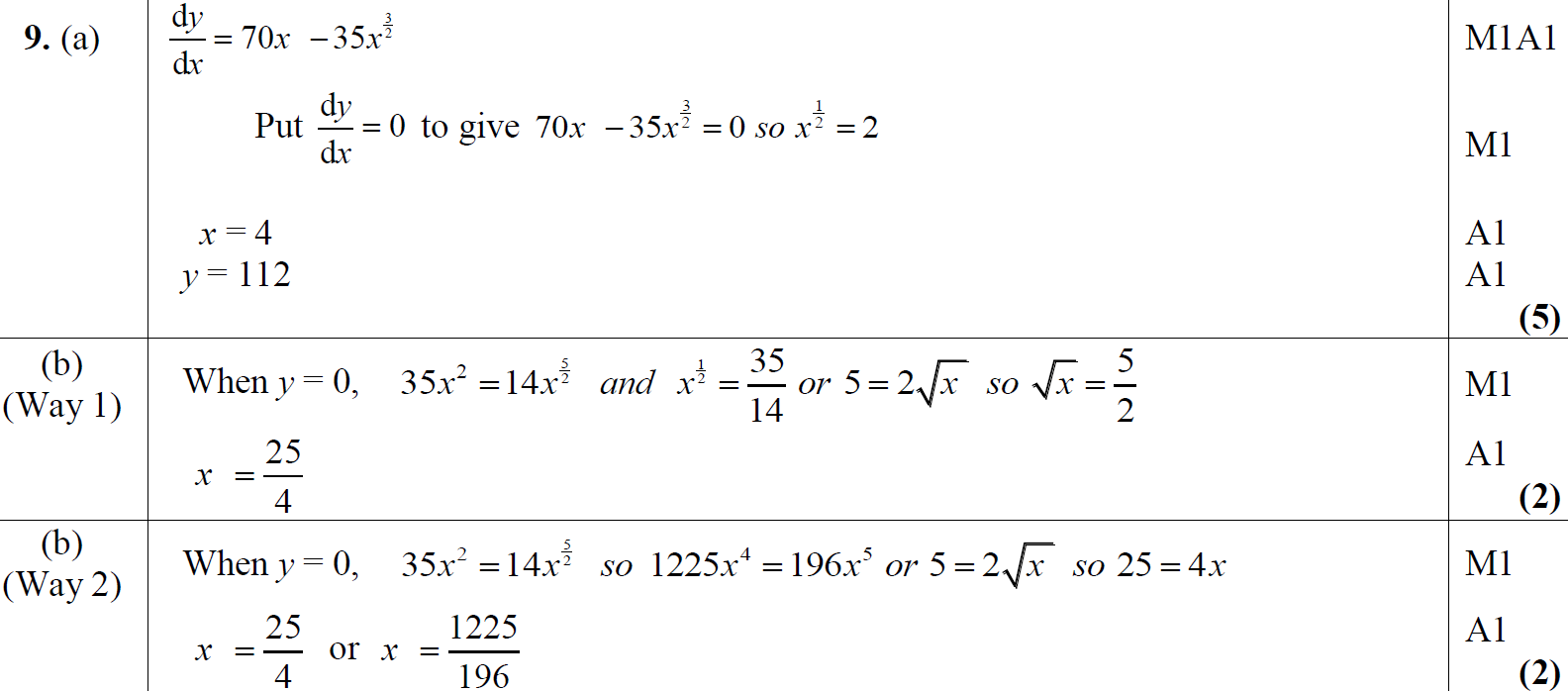 B
B Alternative
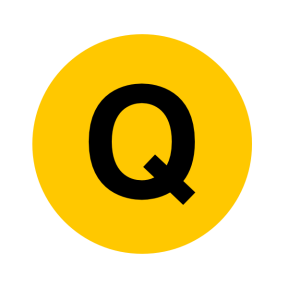 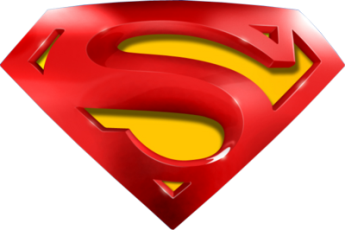 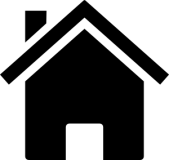 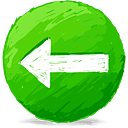 May 2018
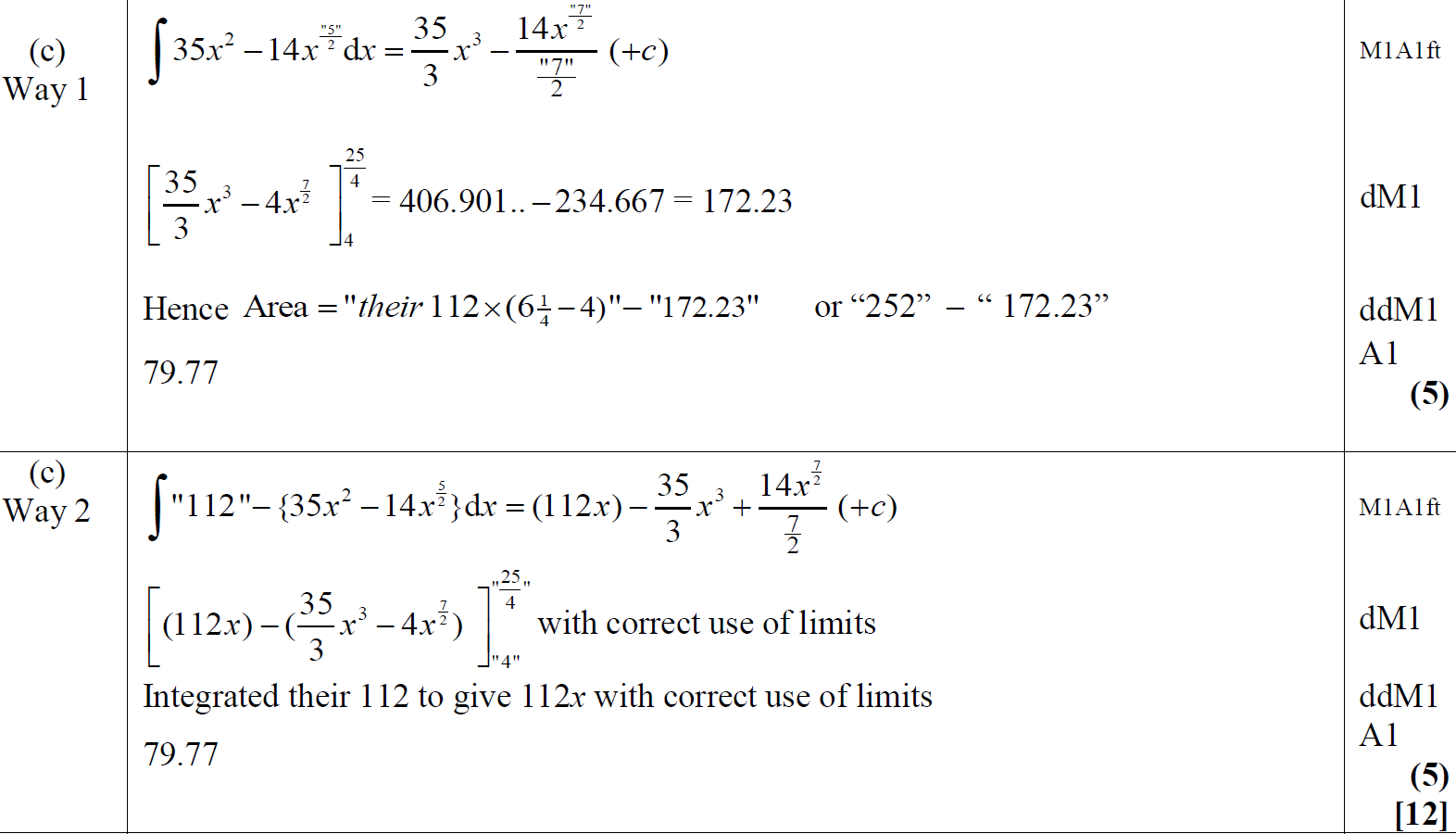 C
C Alternative
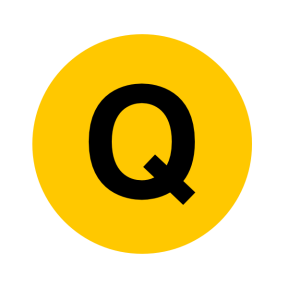 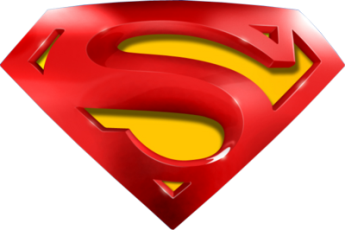 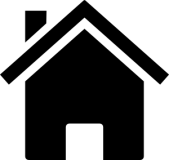 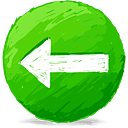 May 2018
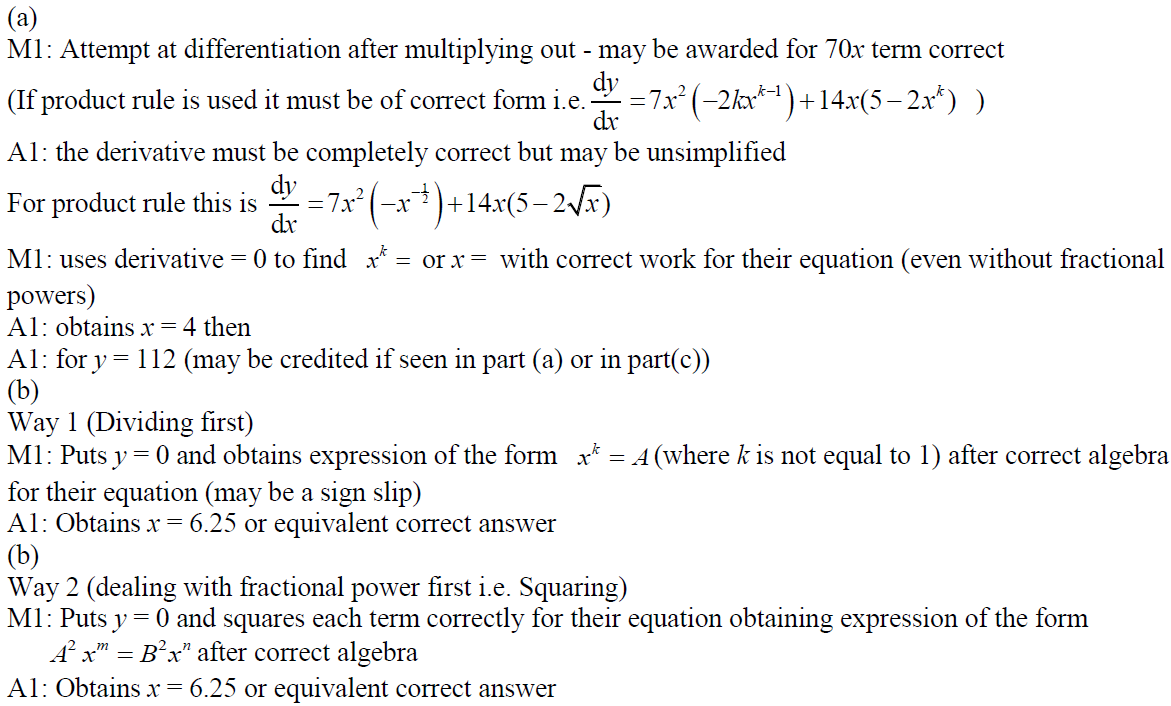 A notes
B notes
B Alternative notes
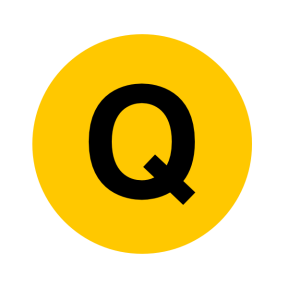 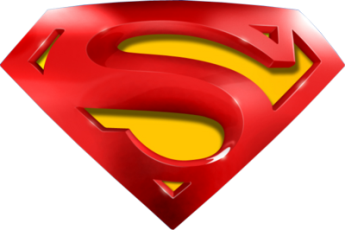 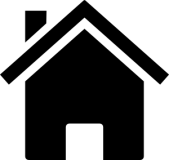 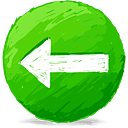 May 2018
C notes
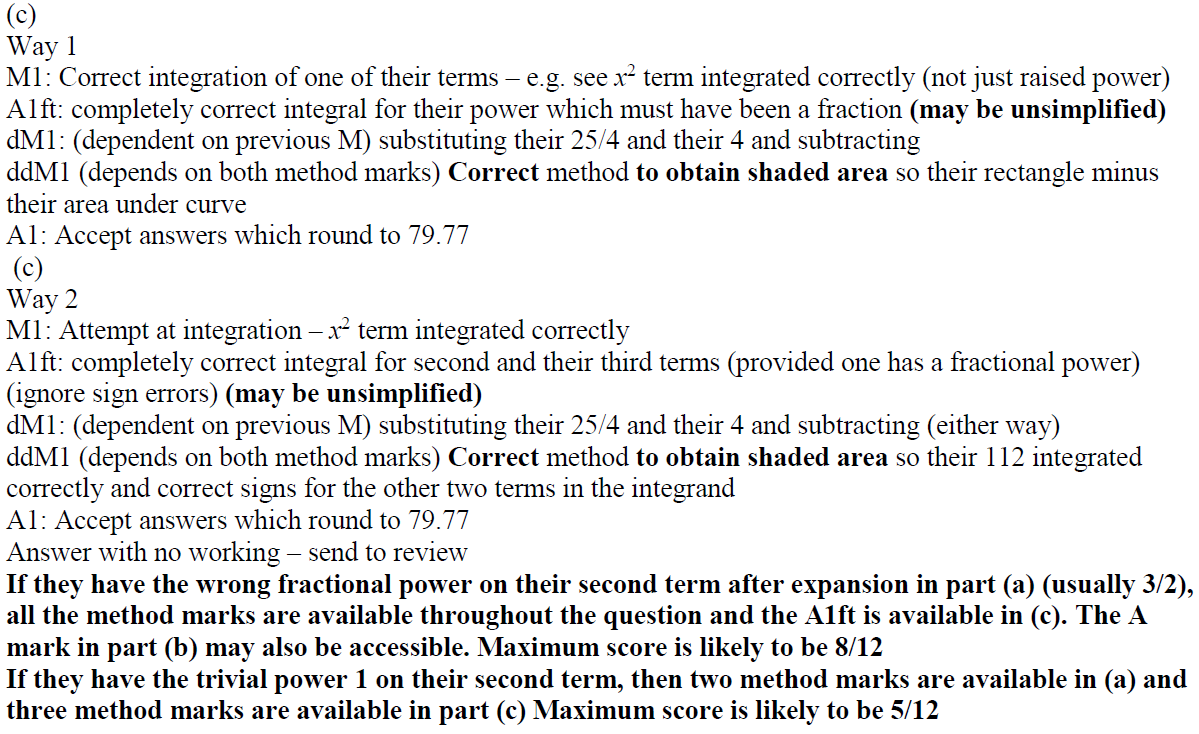 C Alternative notes
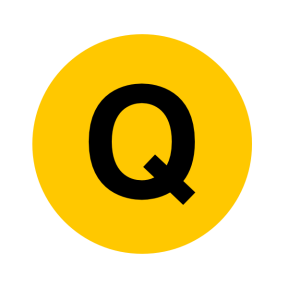 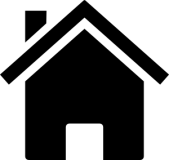 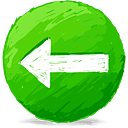 Old Spec Q’s
Integration
2018 (i)
Practice A
Practice B (i)
2018  (ii)
Practice B (ii)
Practice C
Practice D (i)
Practice D (ii)
Specimen  (i)
Specimen (ii)
SAM (i)
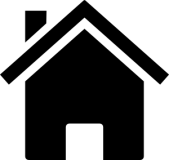 Practice A
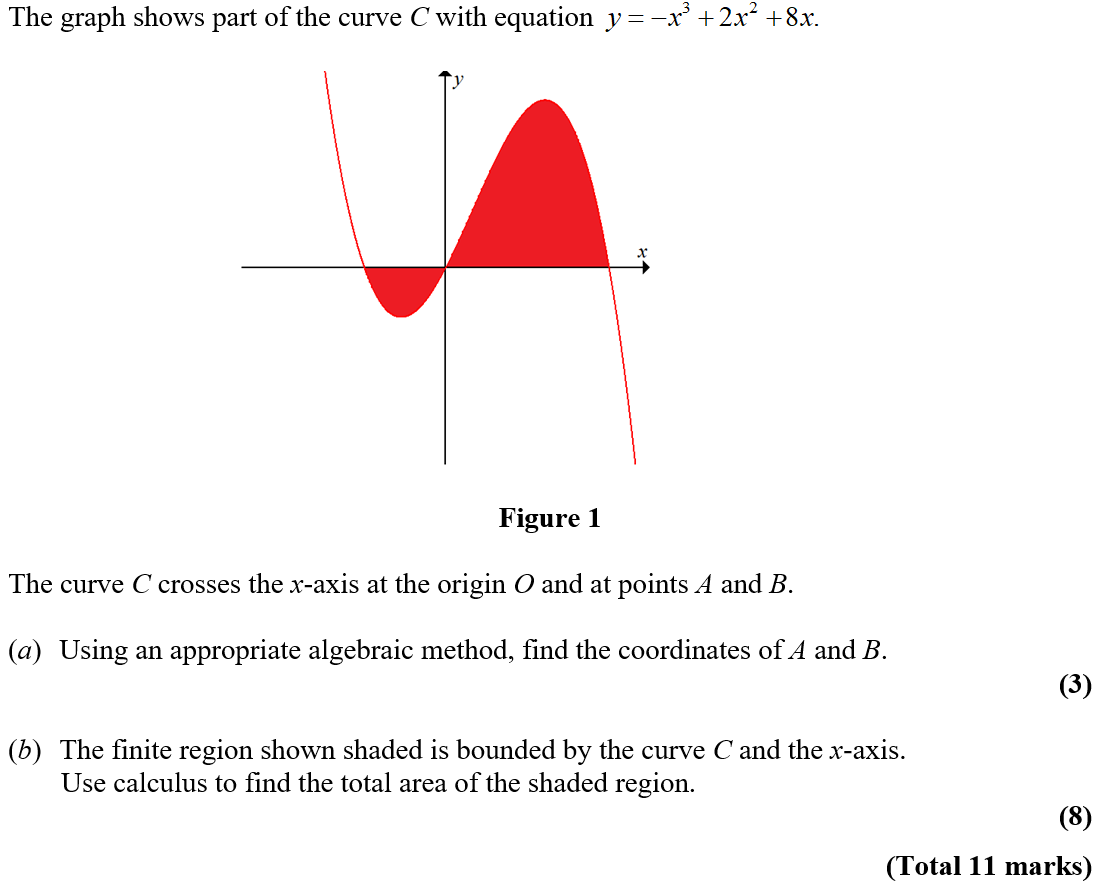 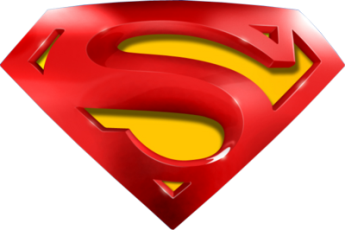 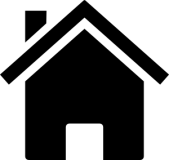 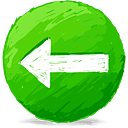 Practice A
A
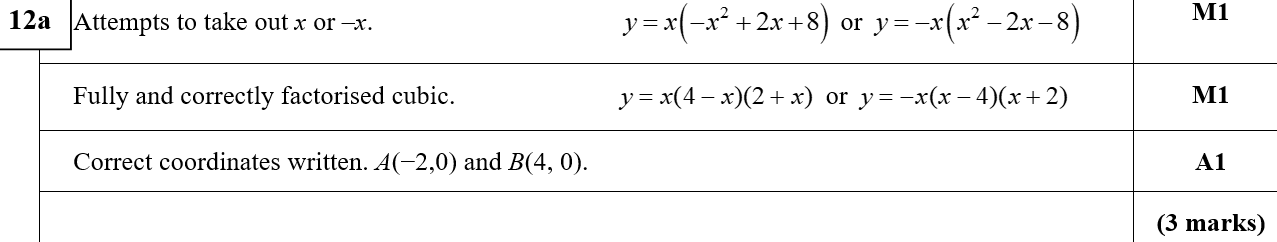 A notes
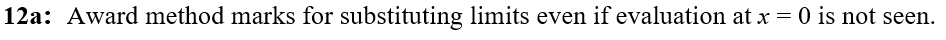 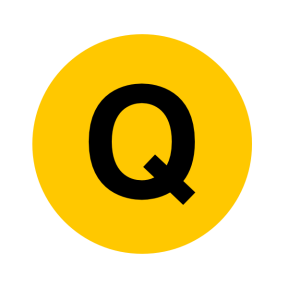 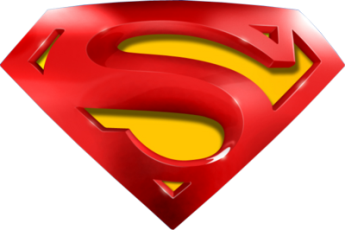 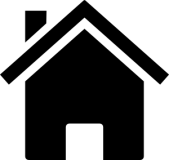 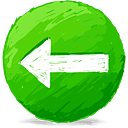 Practice A
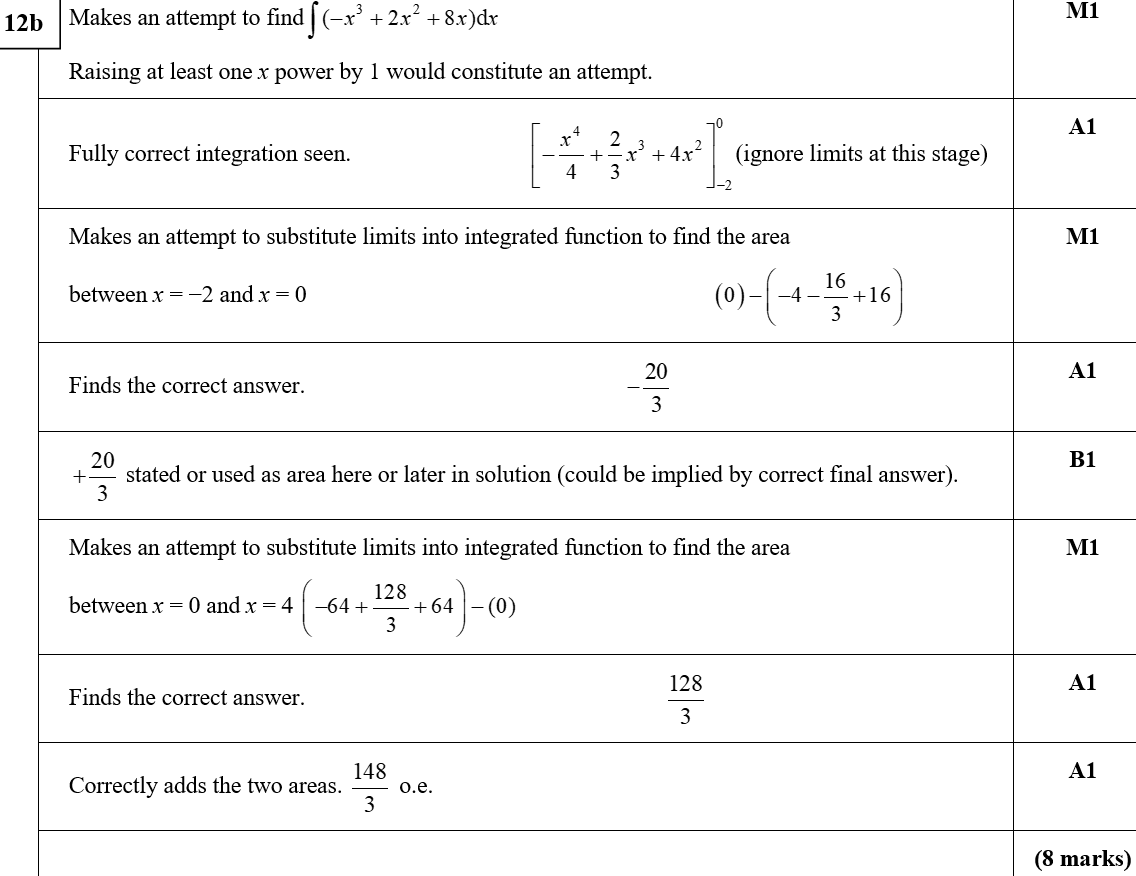 B
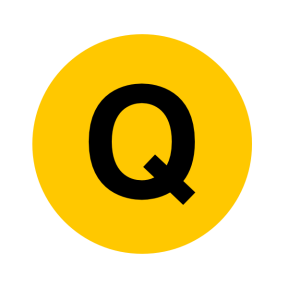 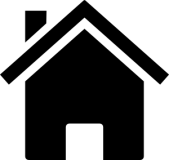 B notes
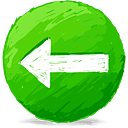 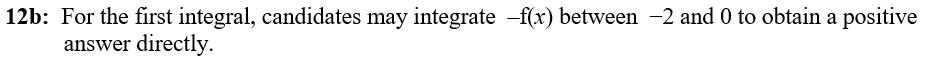 Practice B
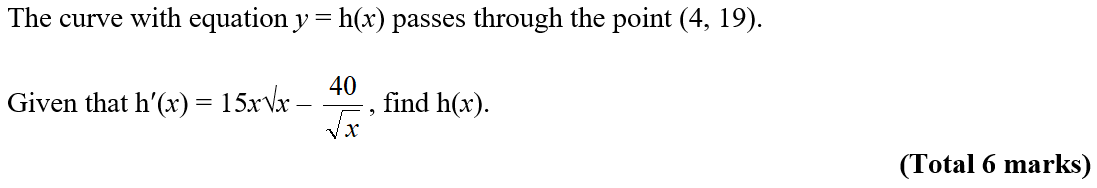 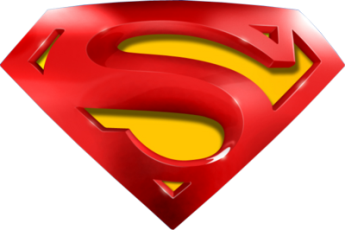 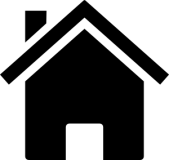 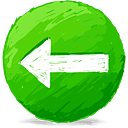 Practice B
A
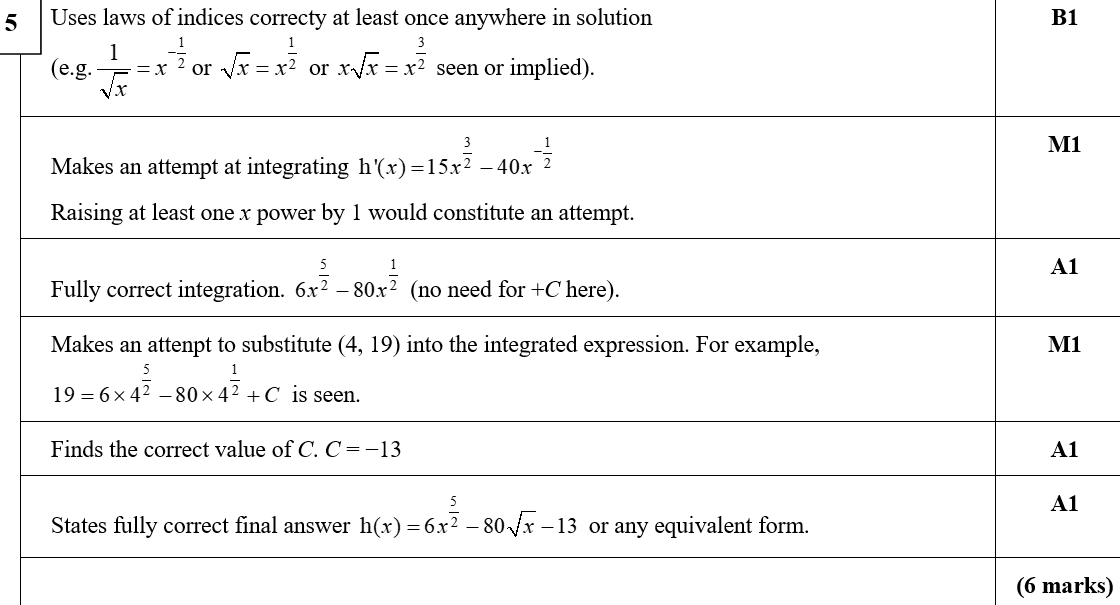 A notes
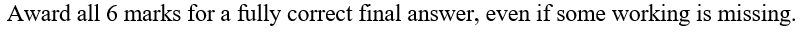 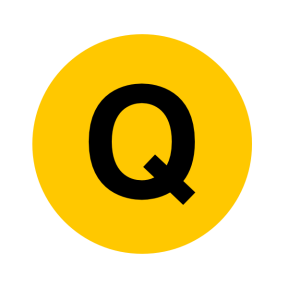 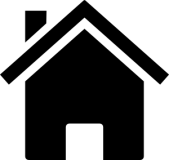 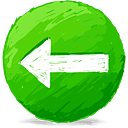 Practice B
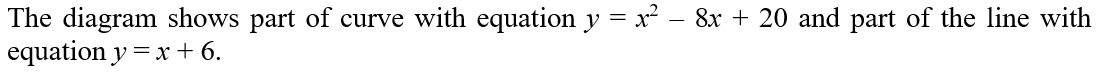 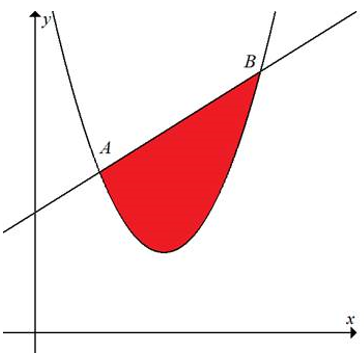 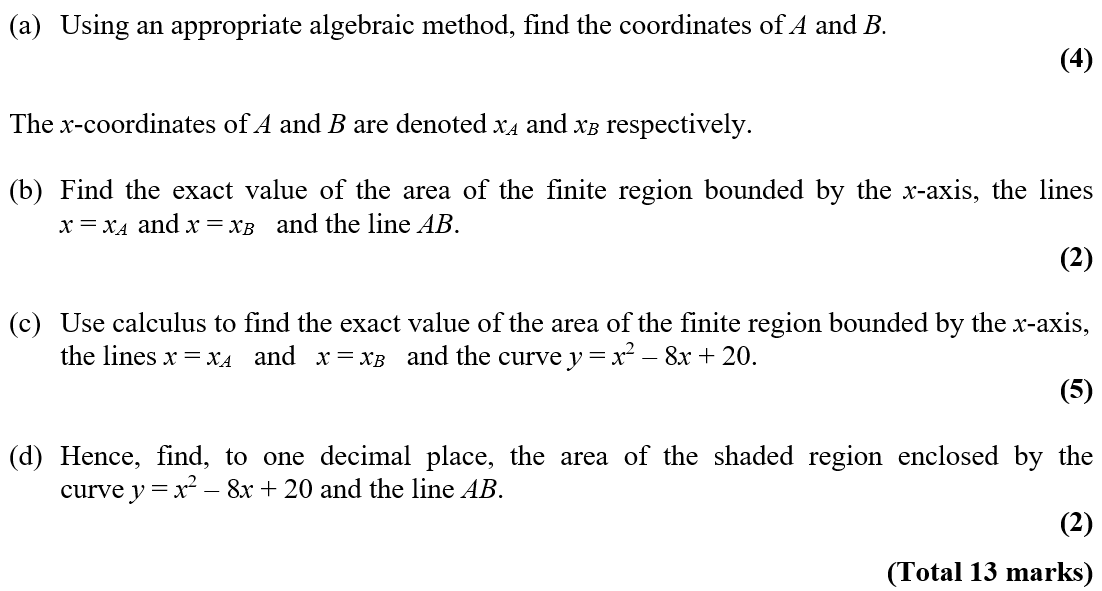 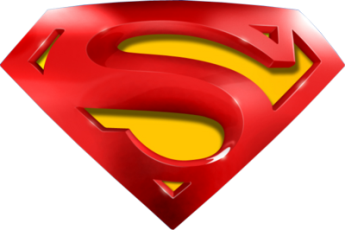 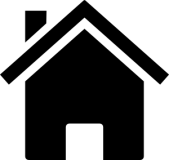 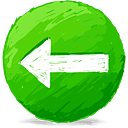 Practice B
A
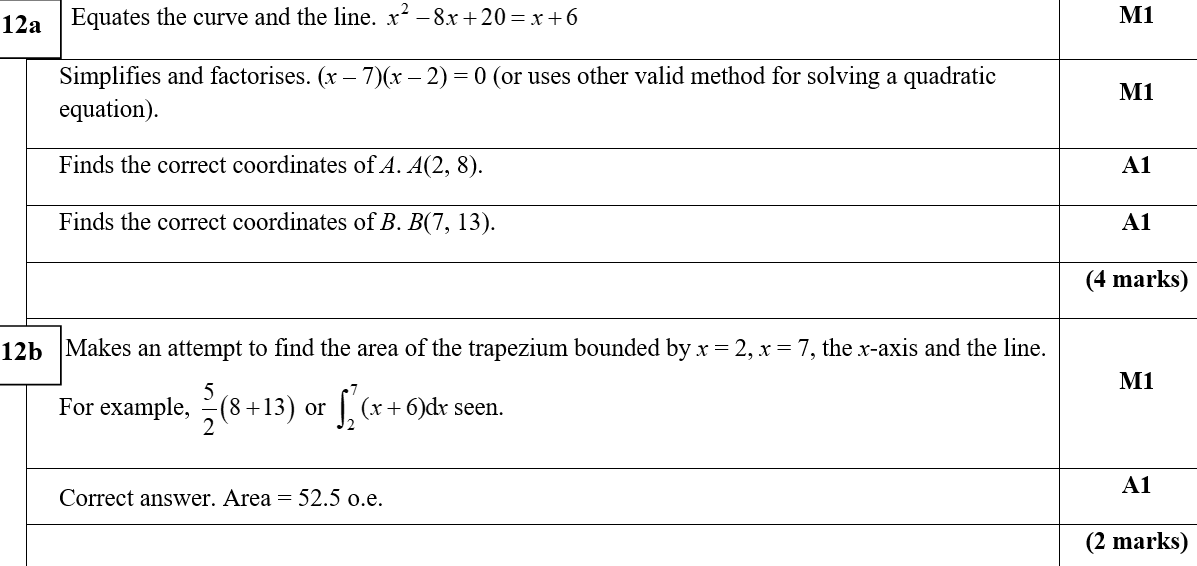 B
A notes
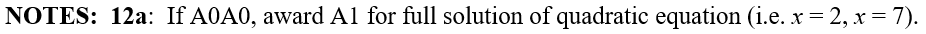 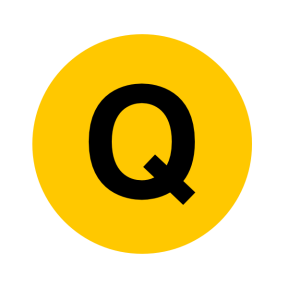 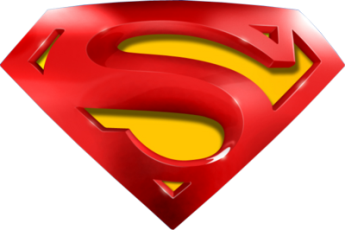 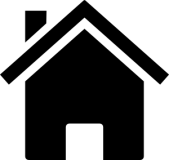 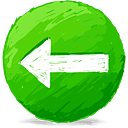 Practice B
C
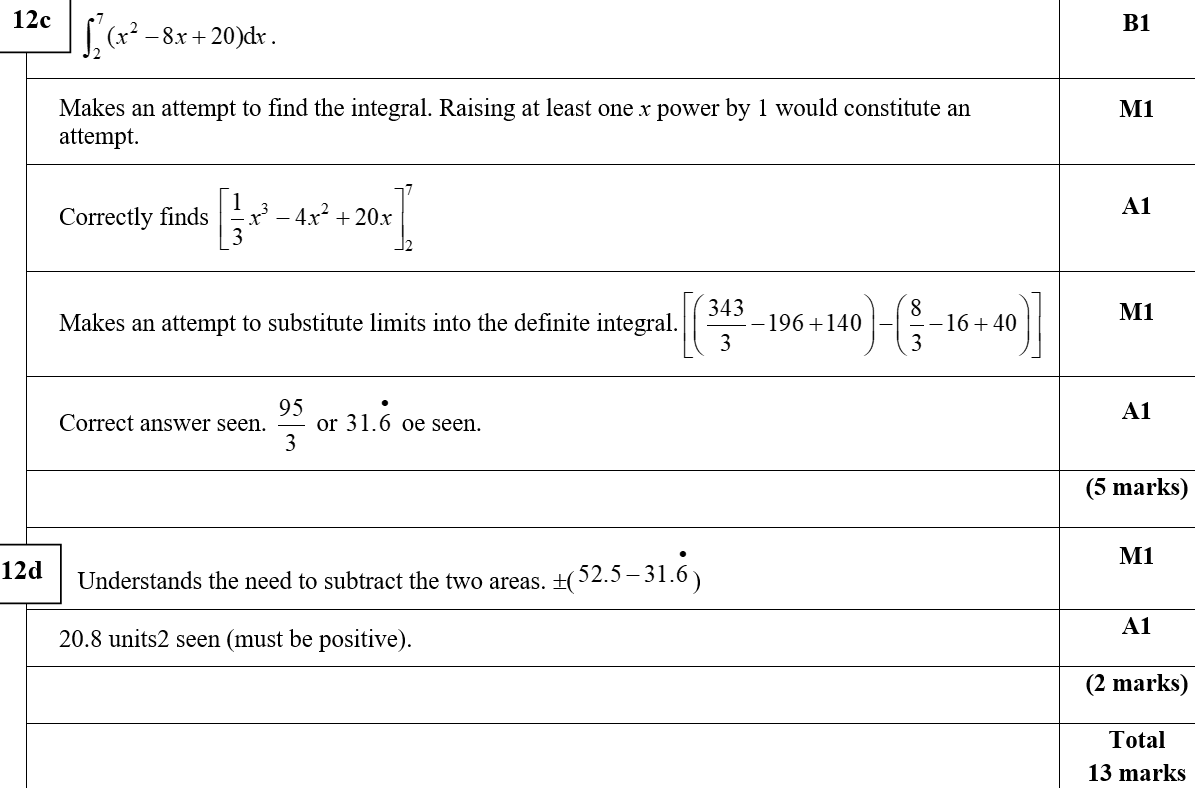 D
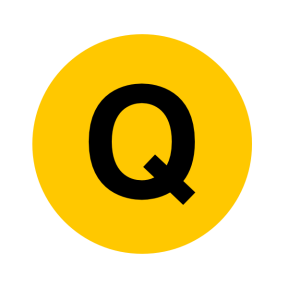 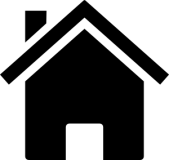 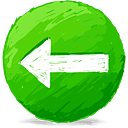 Practice C
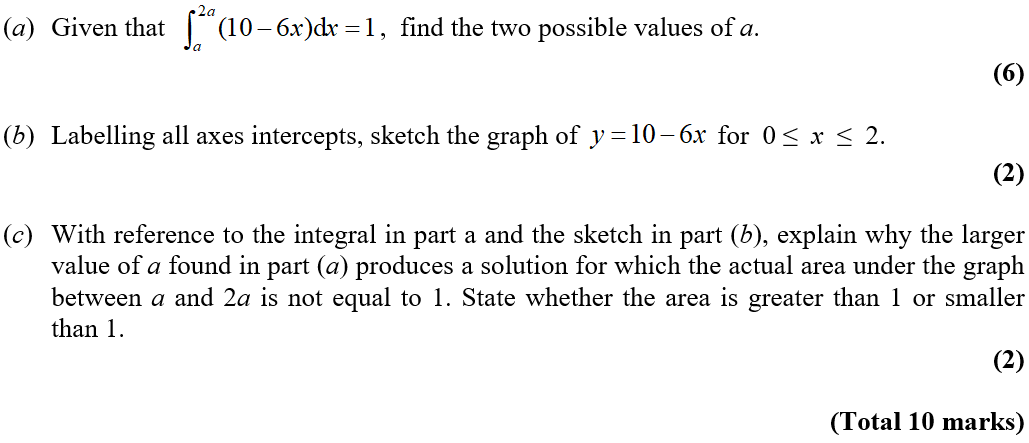 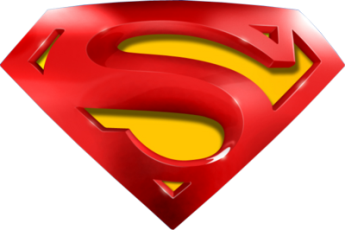 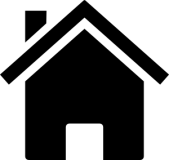 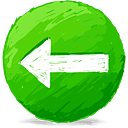 Practice C
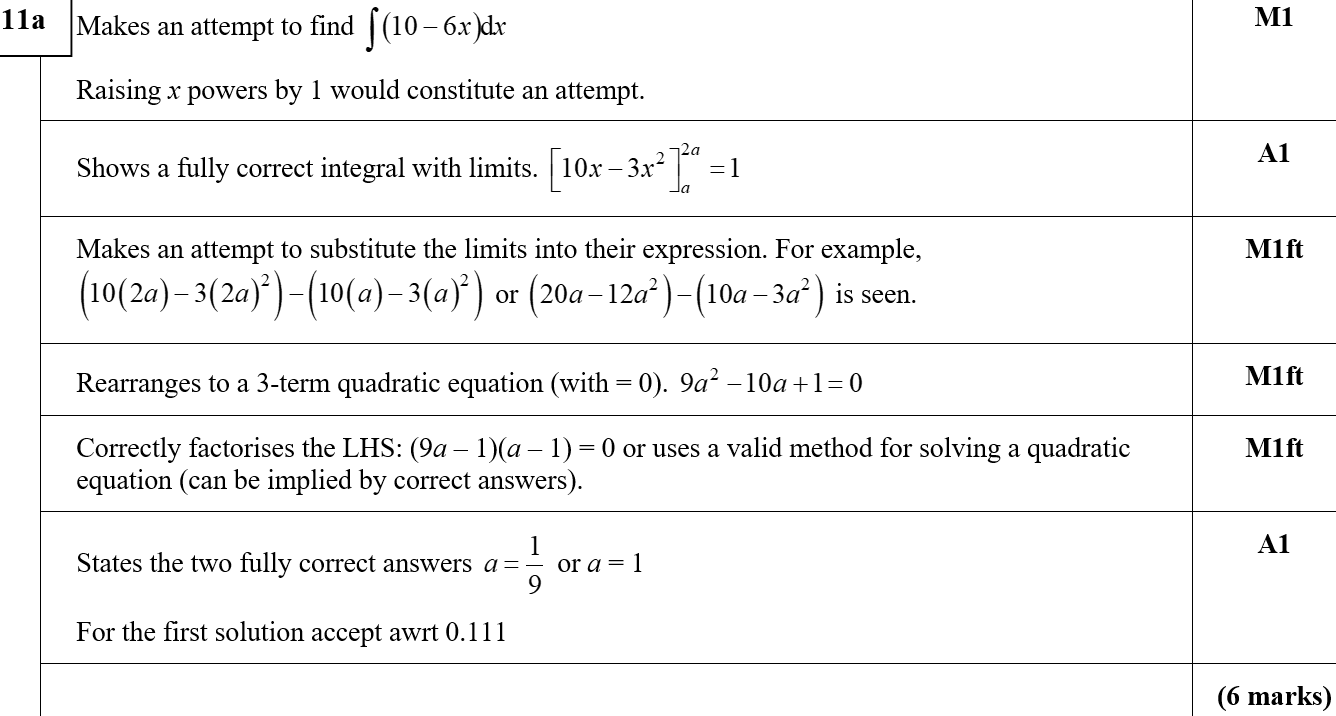 A
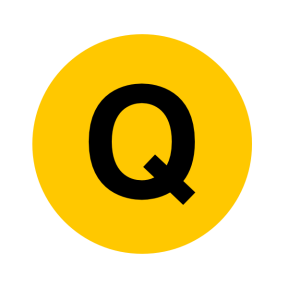 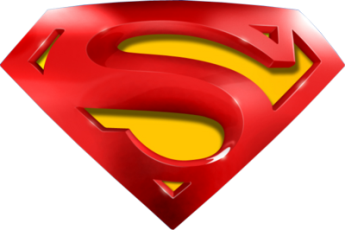 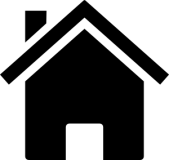 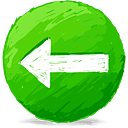 Practice C
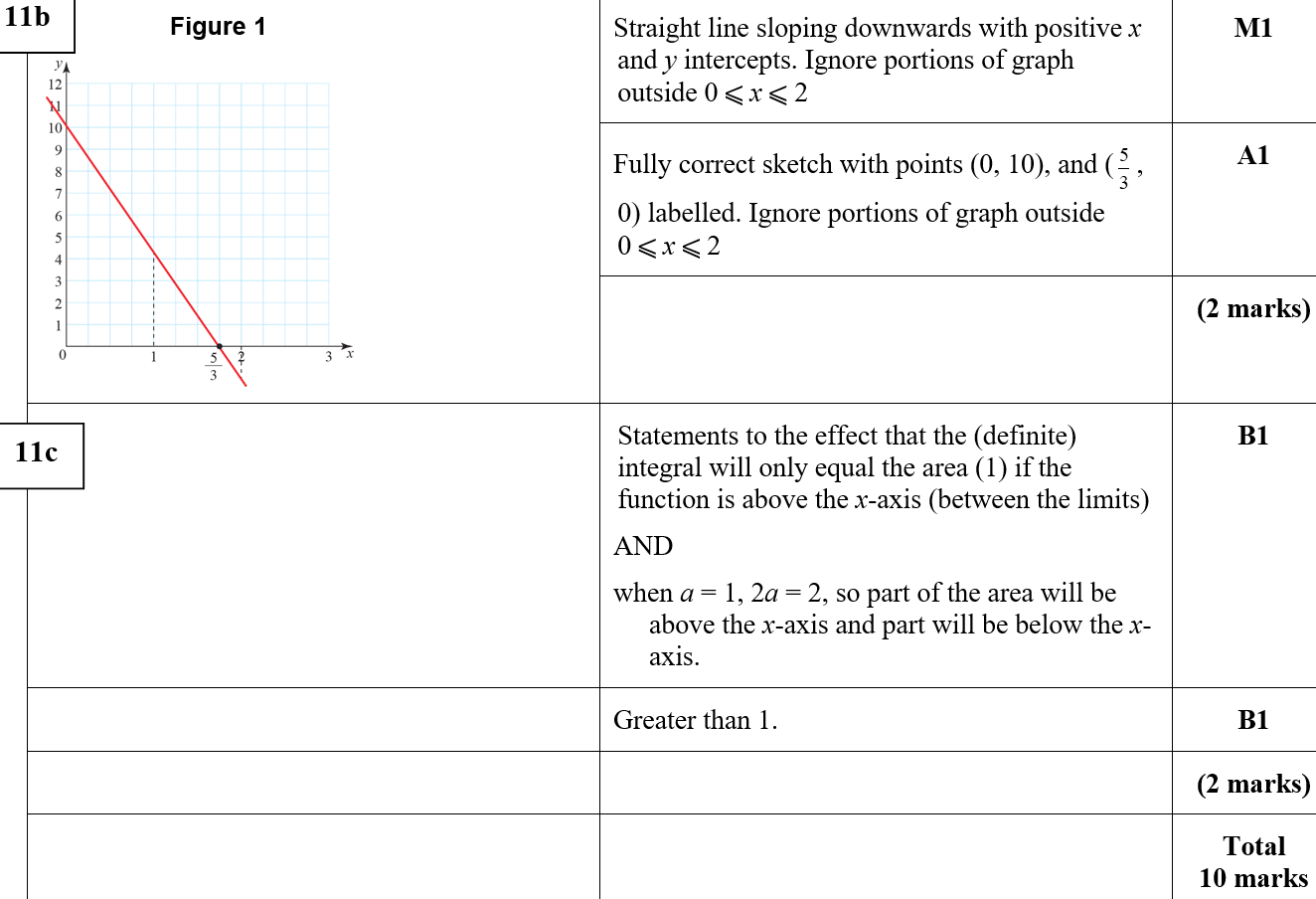 B
C
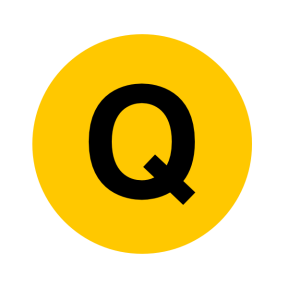 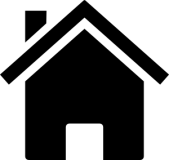 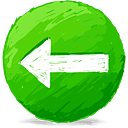 Practice D
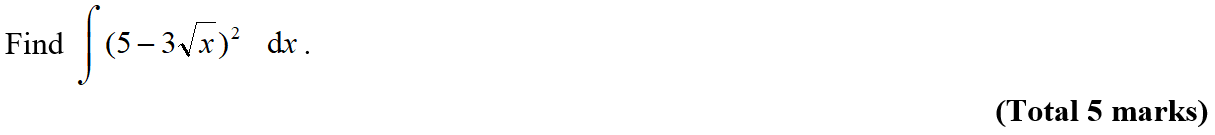 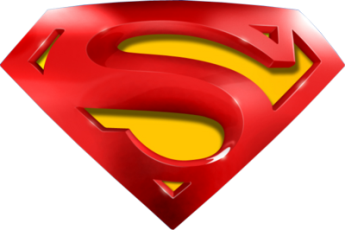 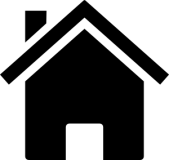 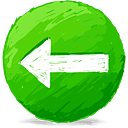 Practice D
A
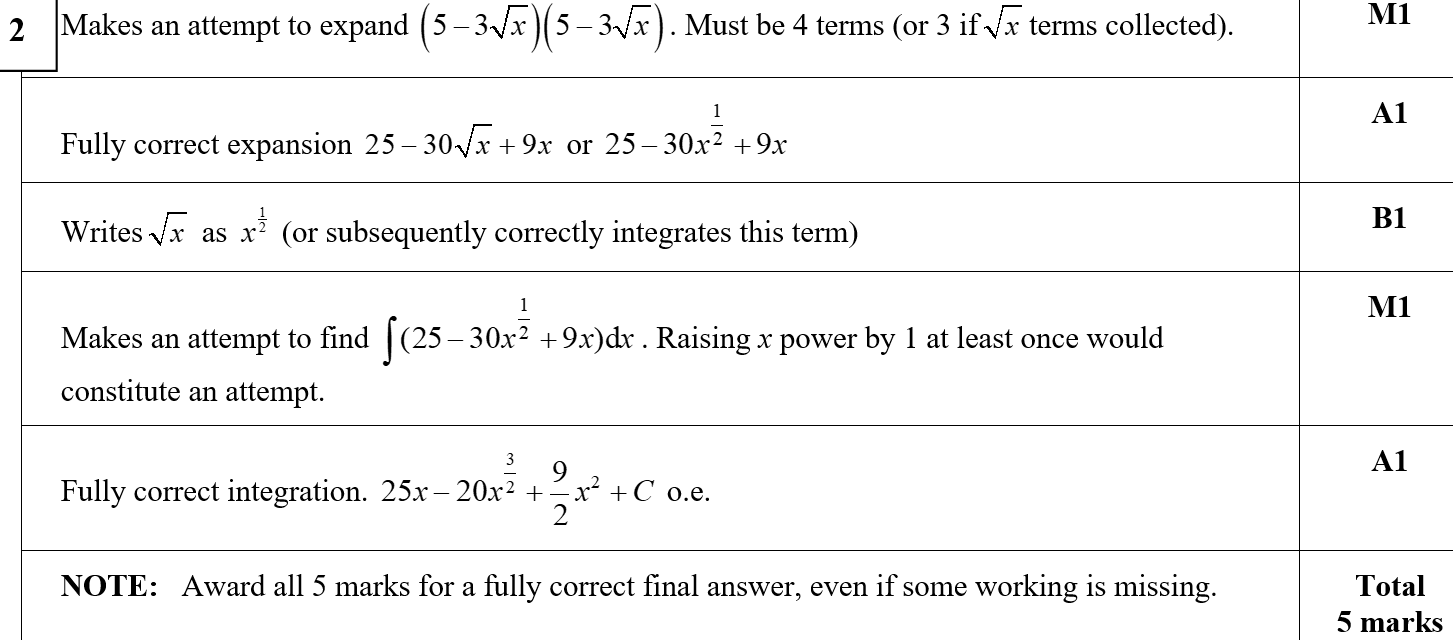 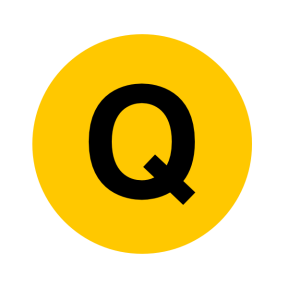 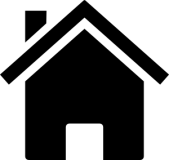 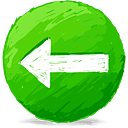 Practice D
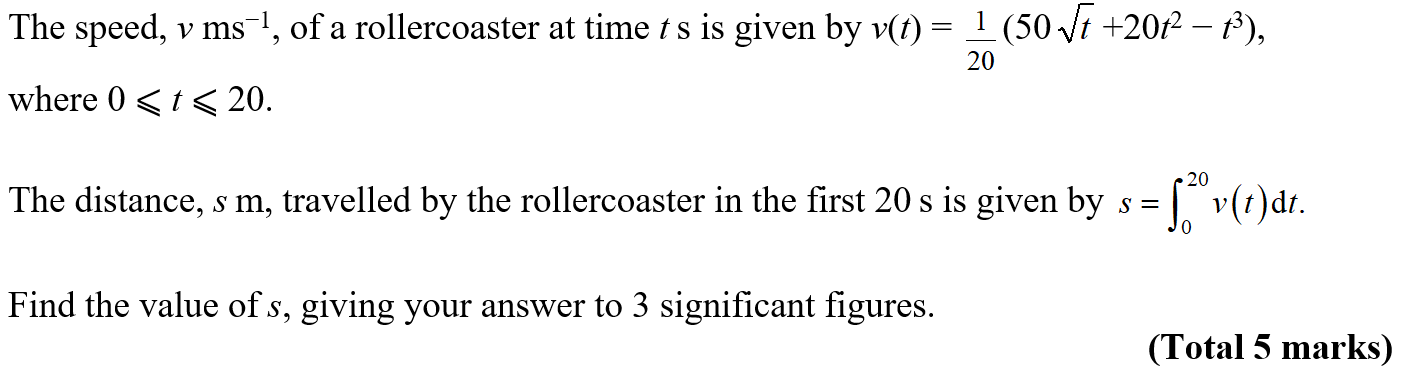 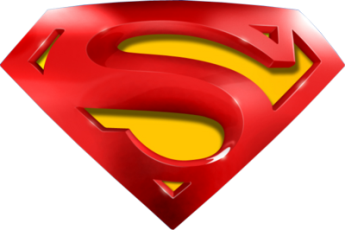 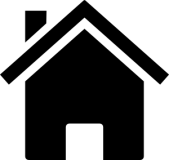 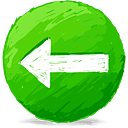 Practice D
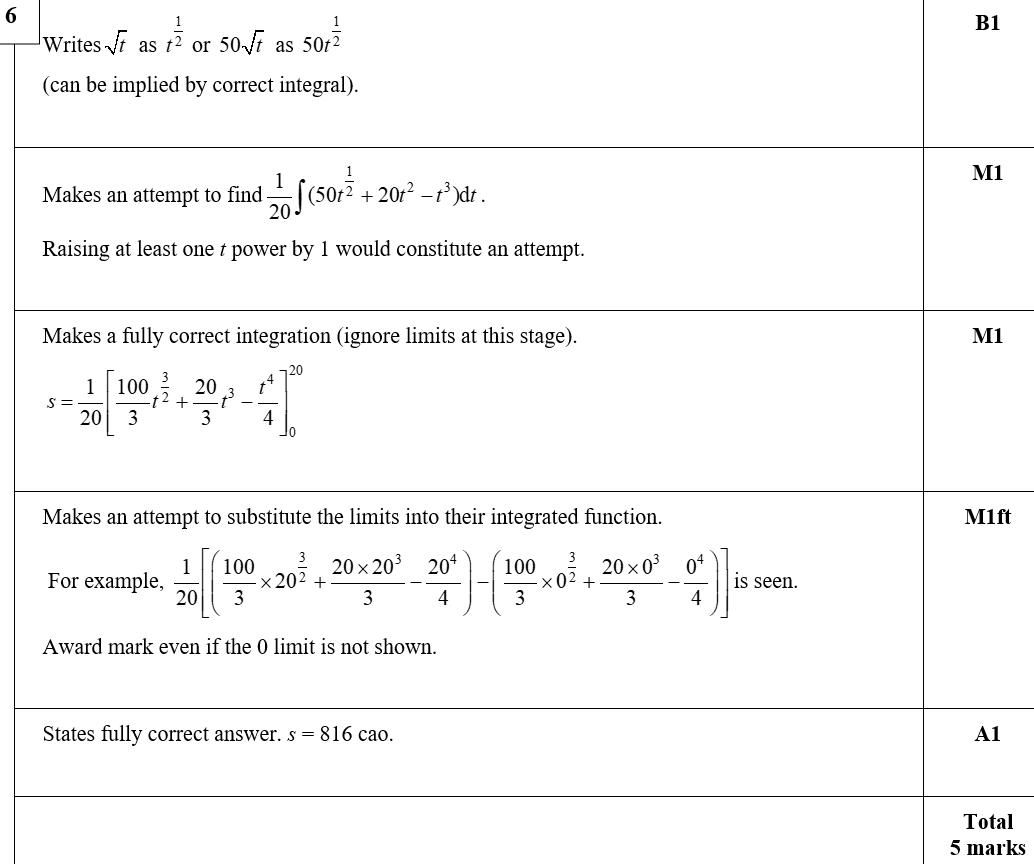 A
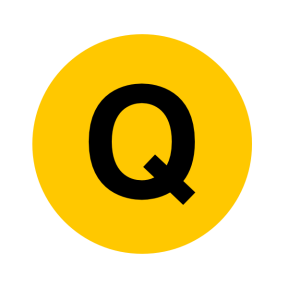 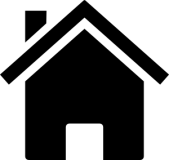 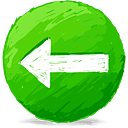 Specimen
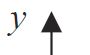 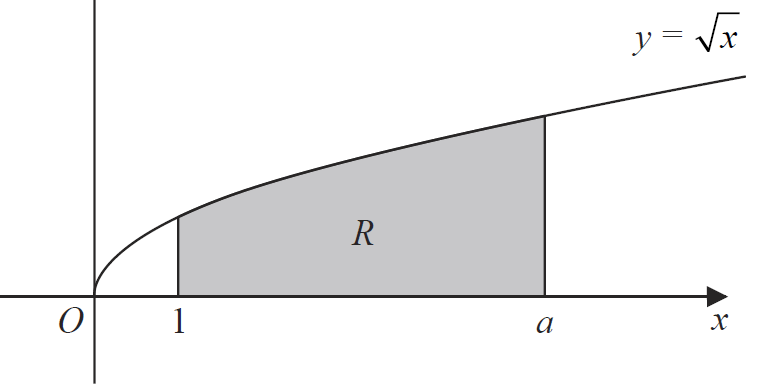 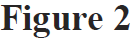 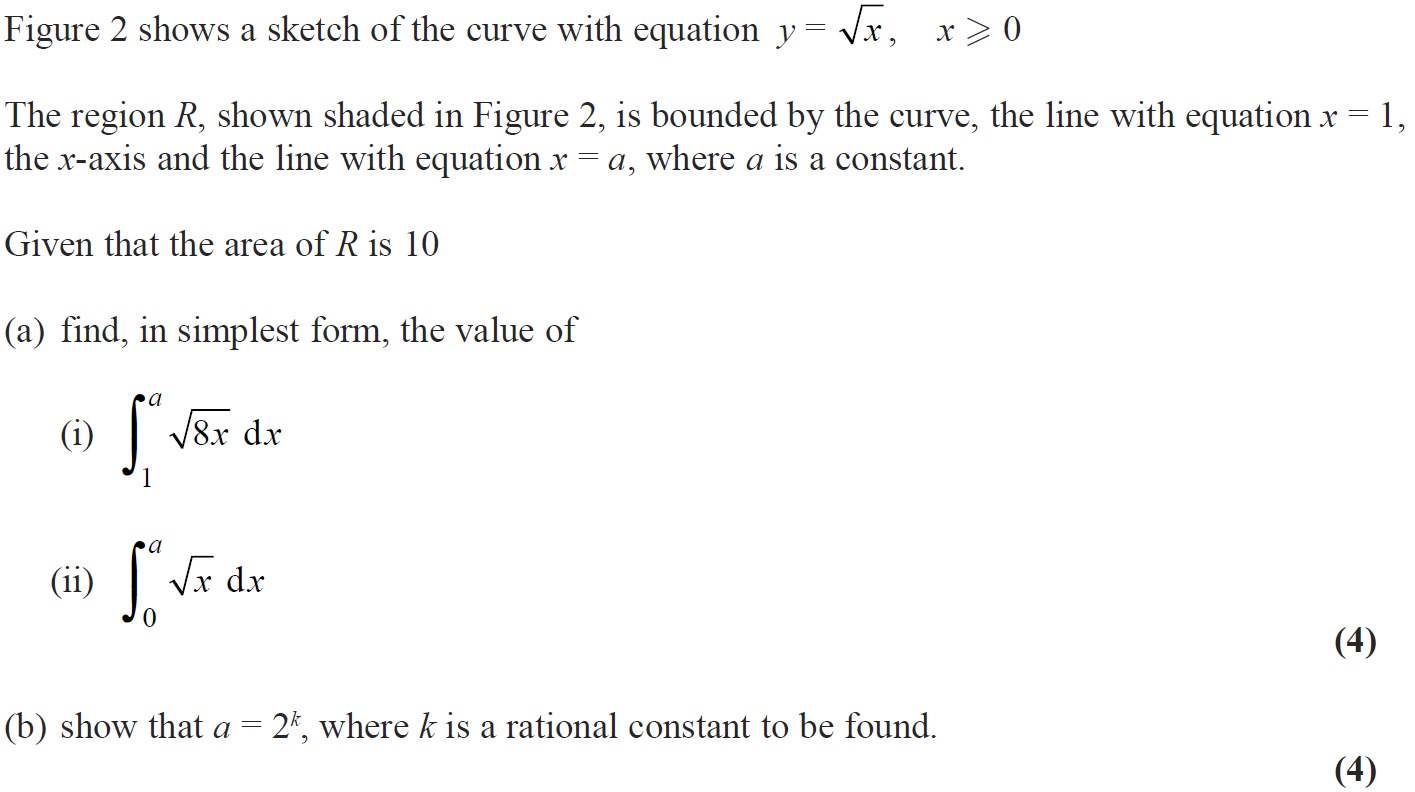 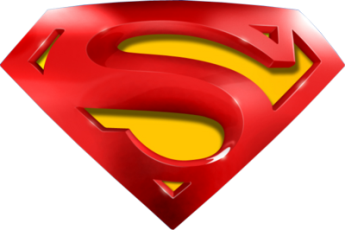 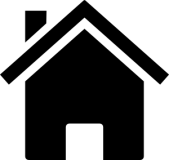 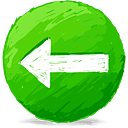 Specimen
A (i)
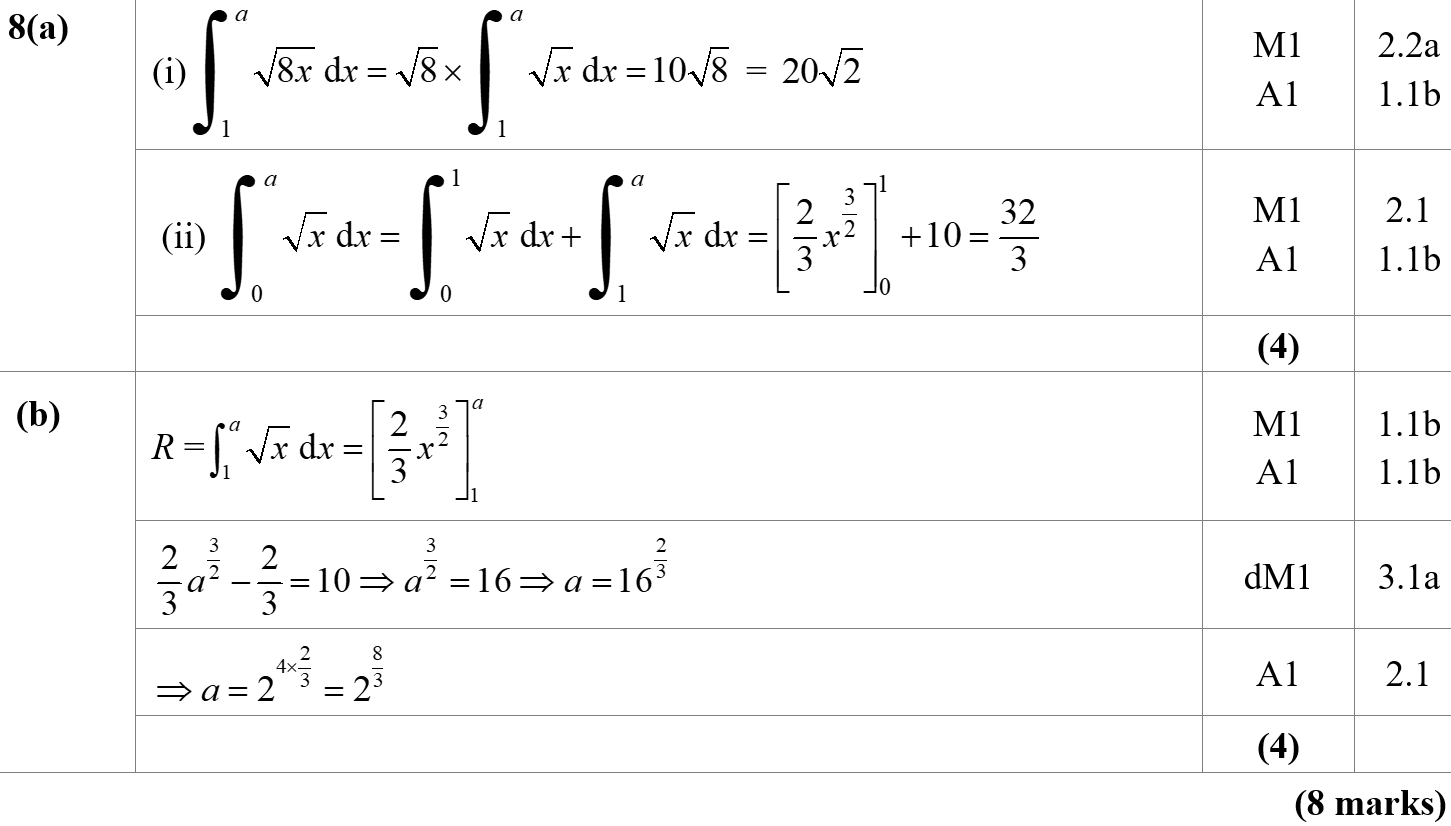 A (ii)
B
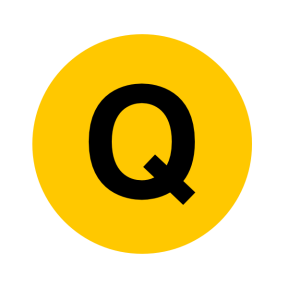 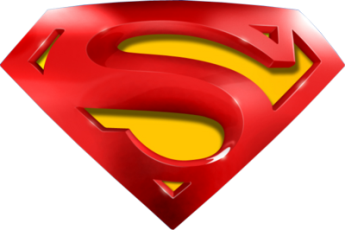 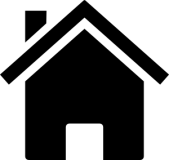 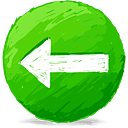 Specimen
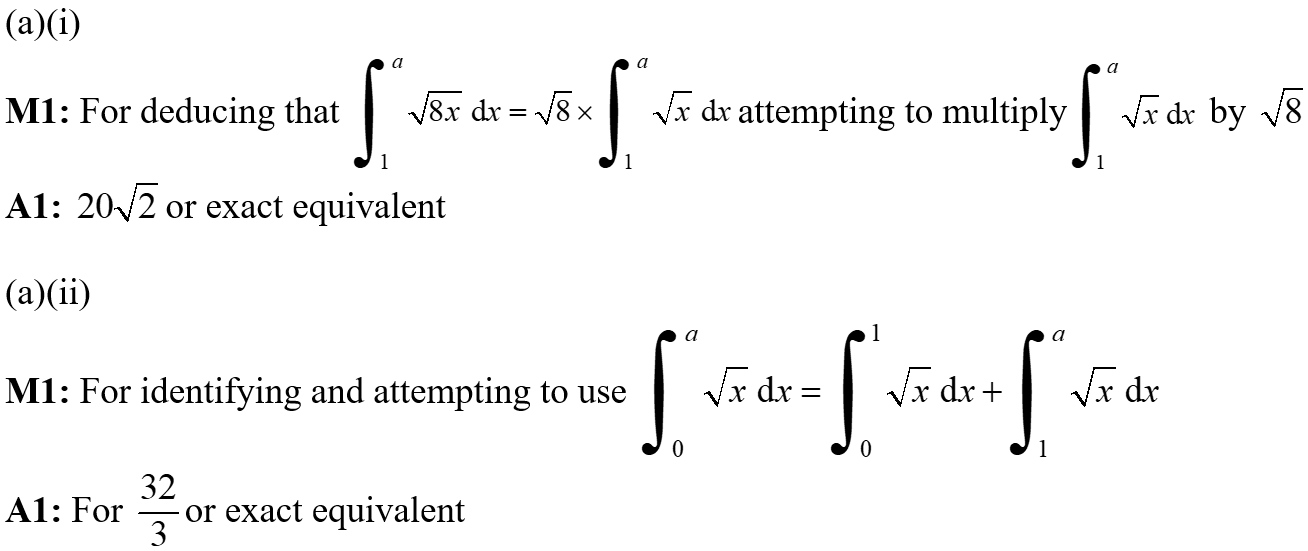 A (i) notes
A (ii) notes
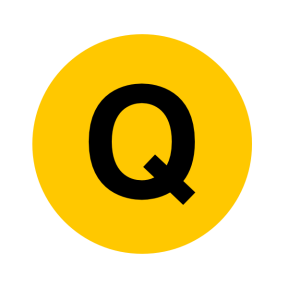 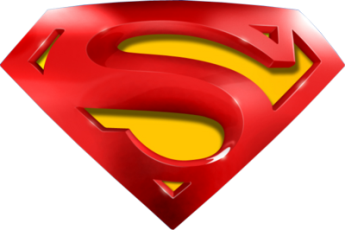 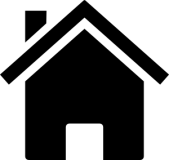 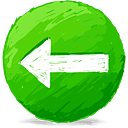 Specimen
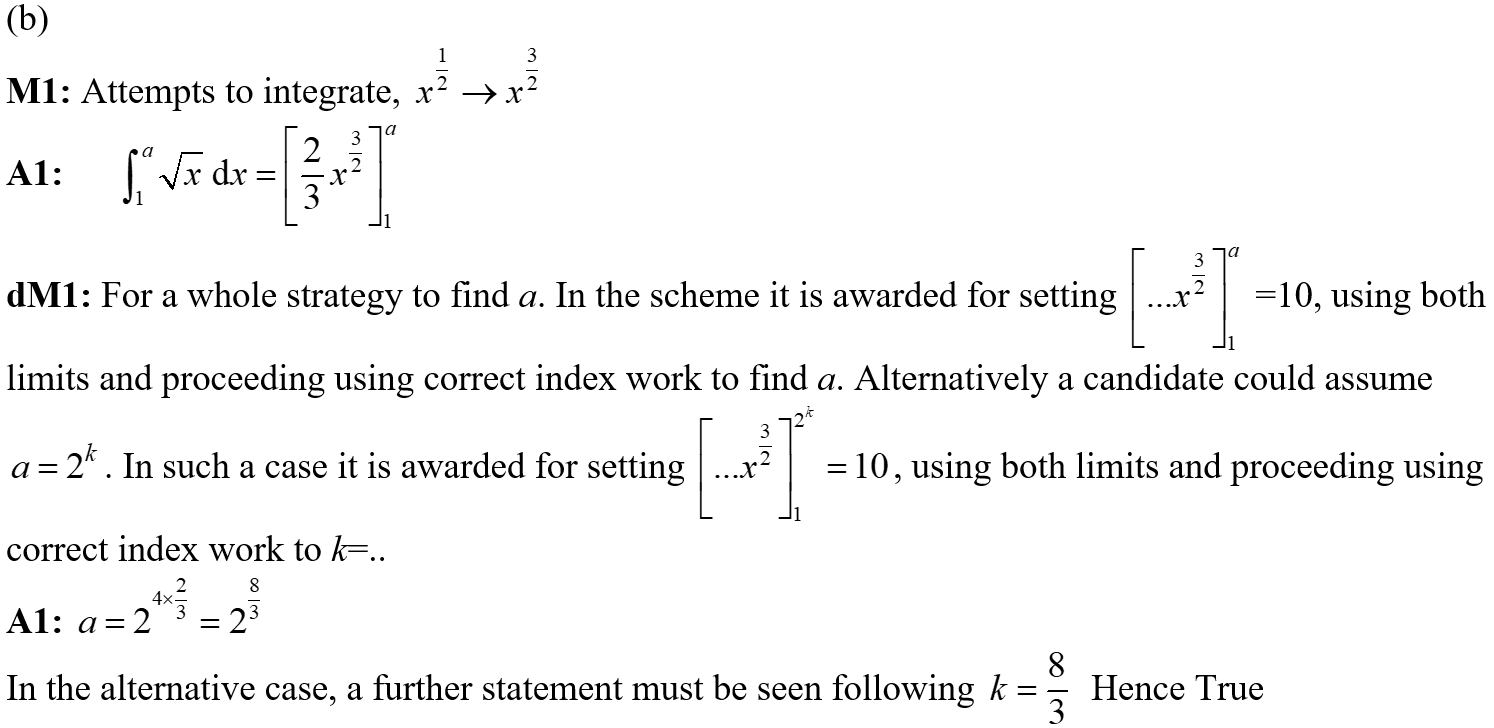 B notes
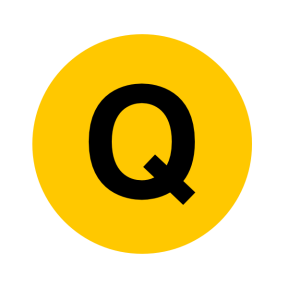 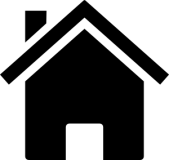 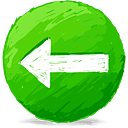 Specimen
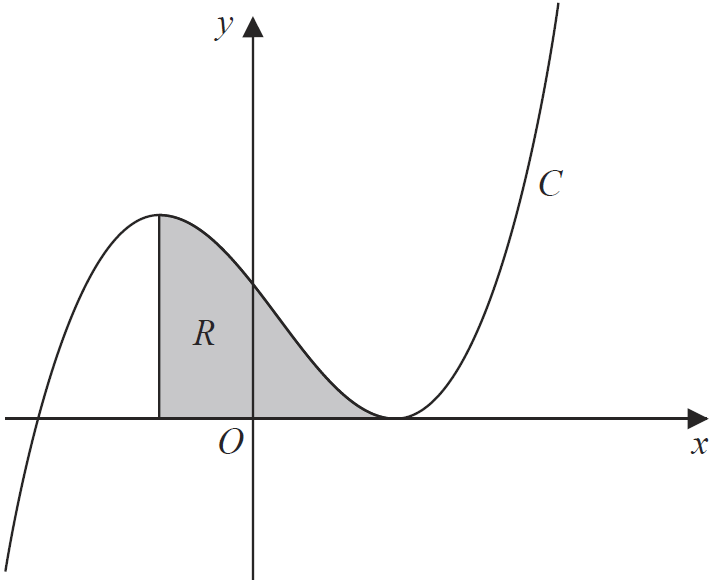 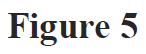 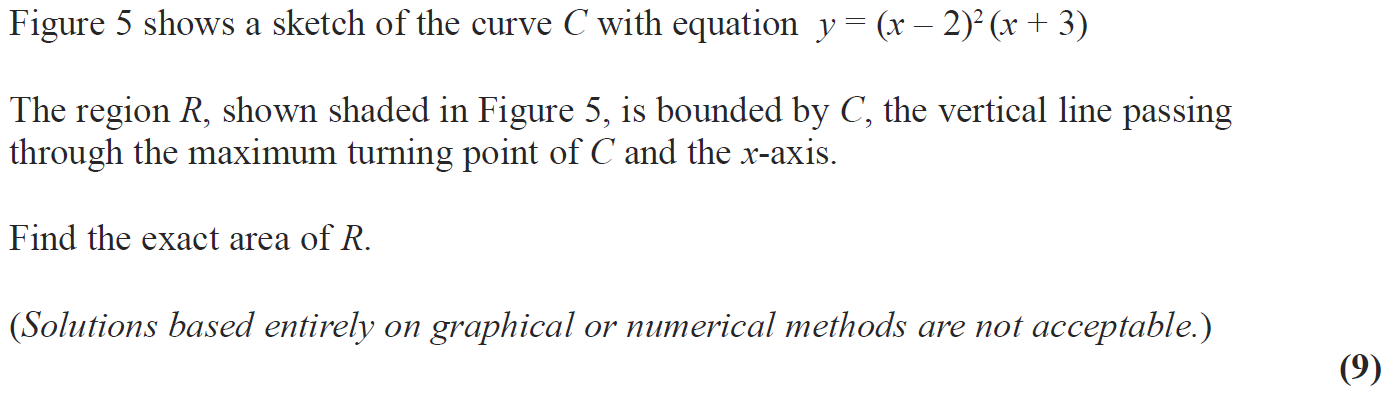 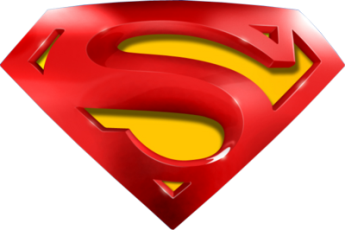 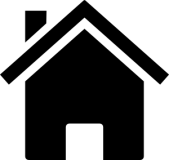 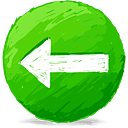 Specimen
A
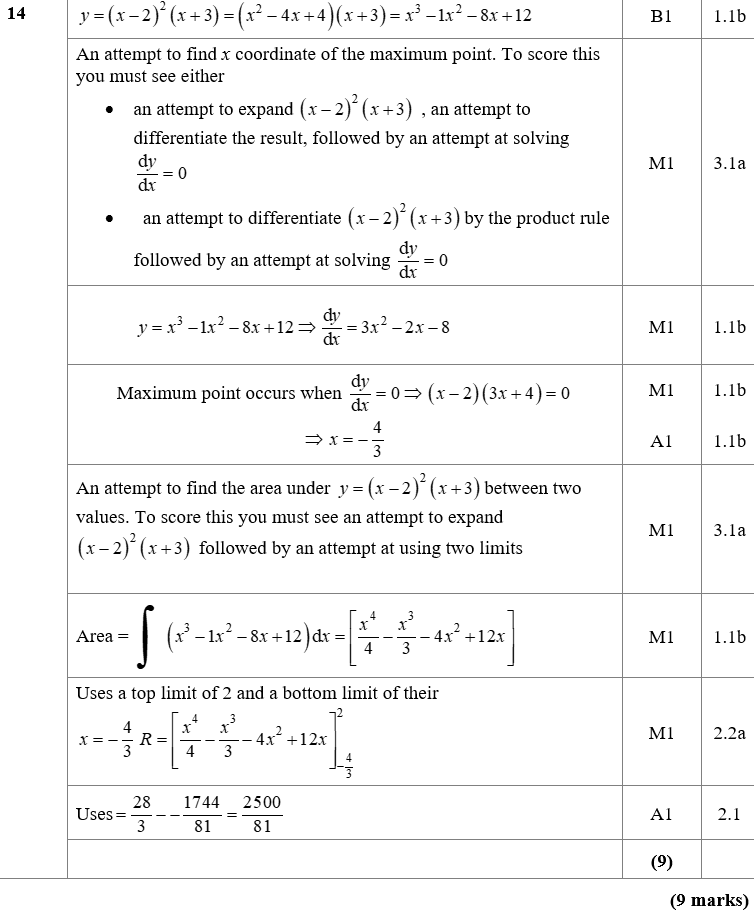 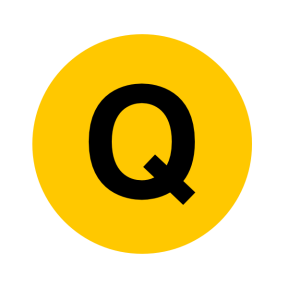 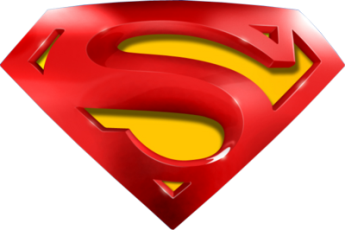 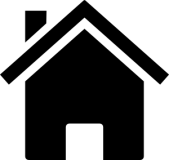 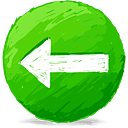 Specimen
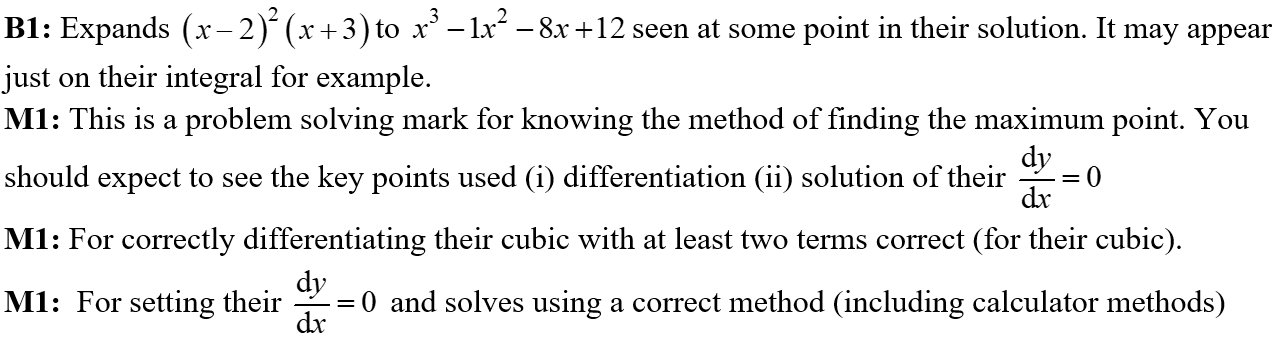 A notes
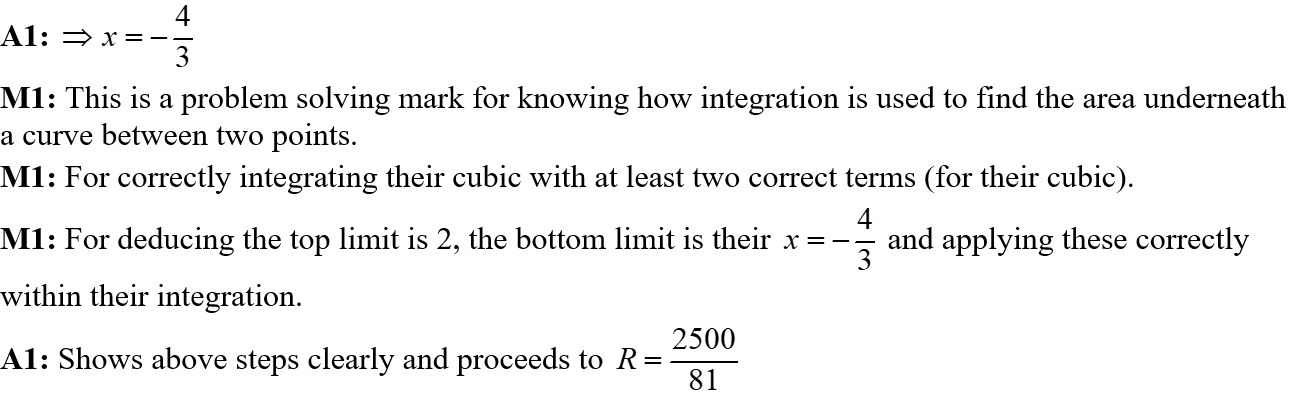 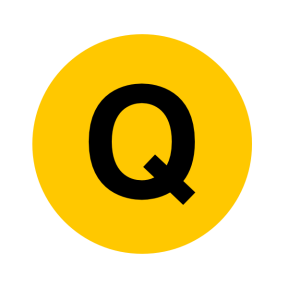 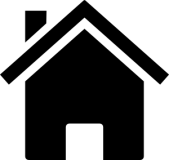 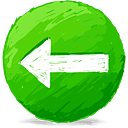 SAM
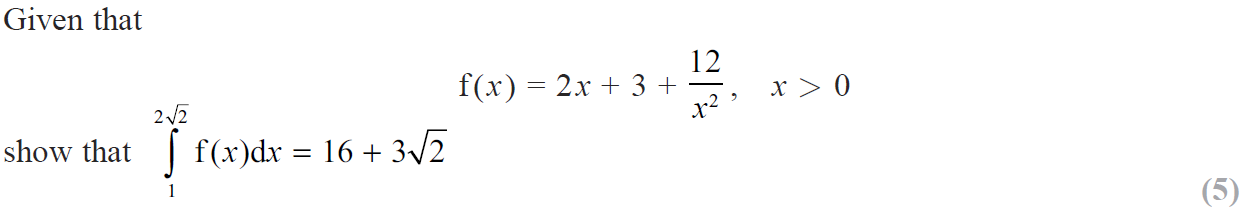 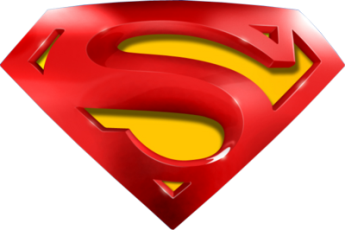 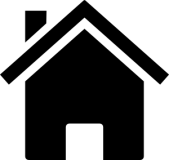 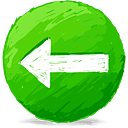 SAM
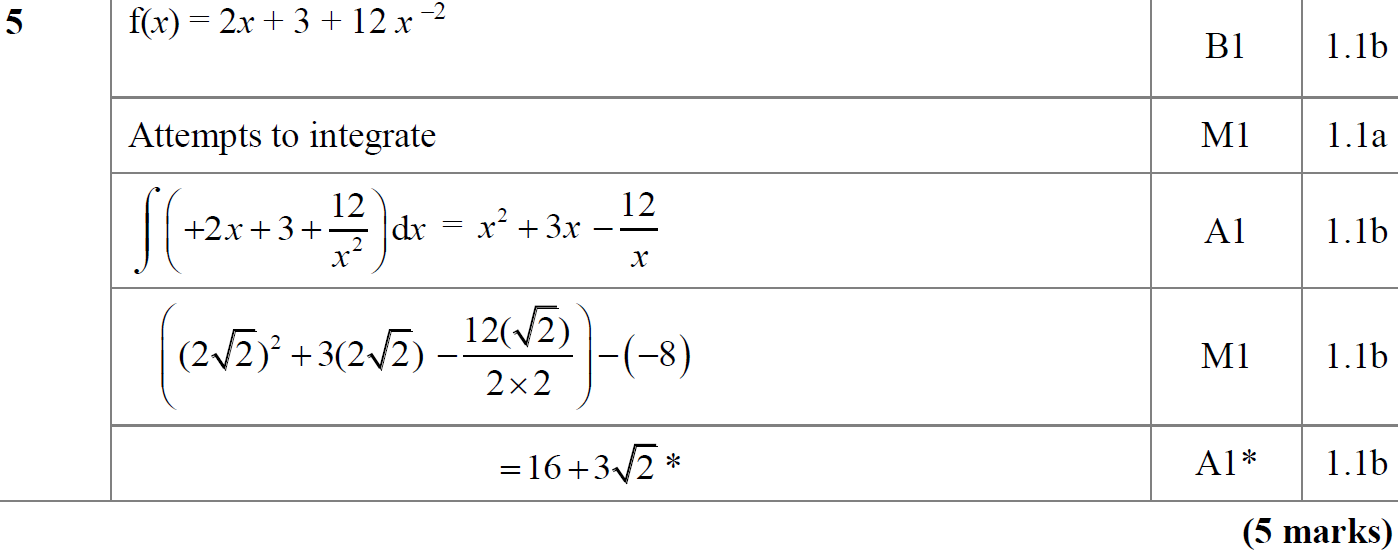 A
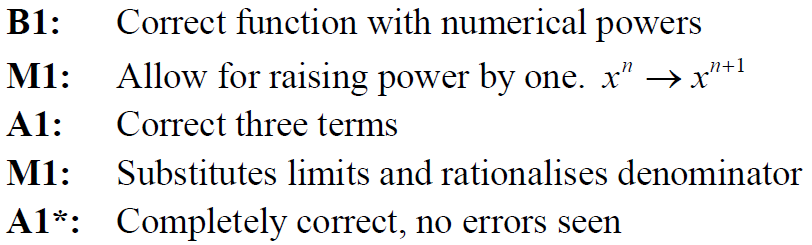 A notes
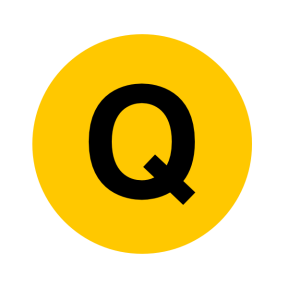 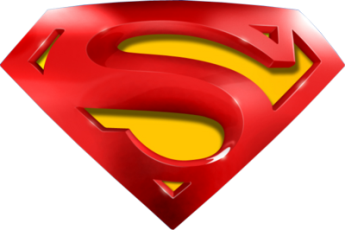 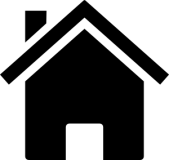 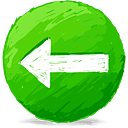 2018
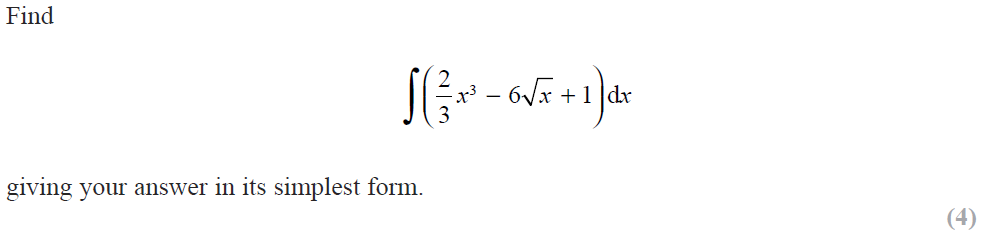 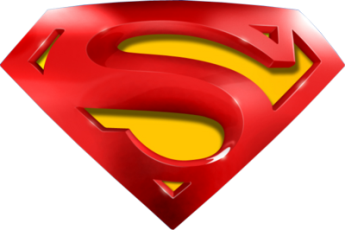 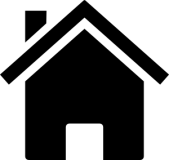 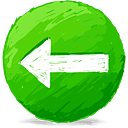 2018
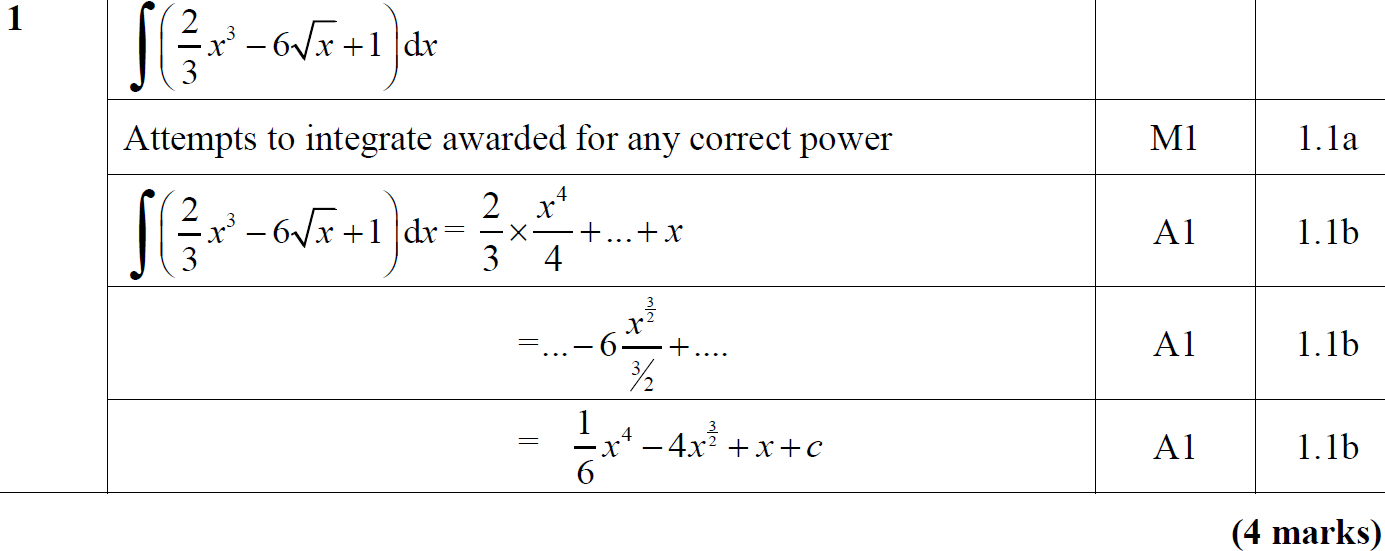 A notes
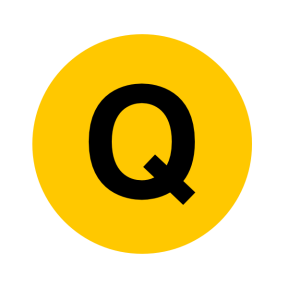 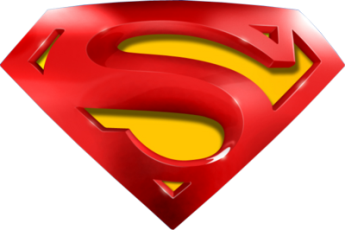 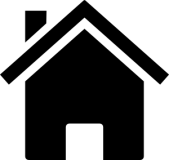 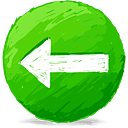 2018
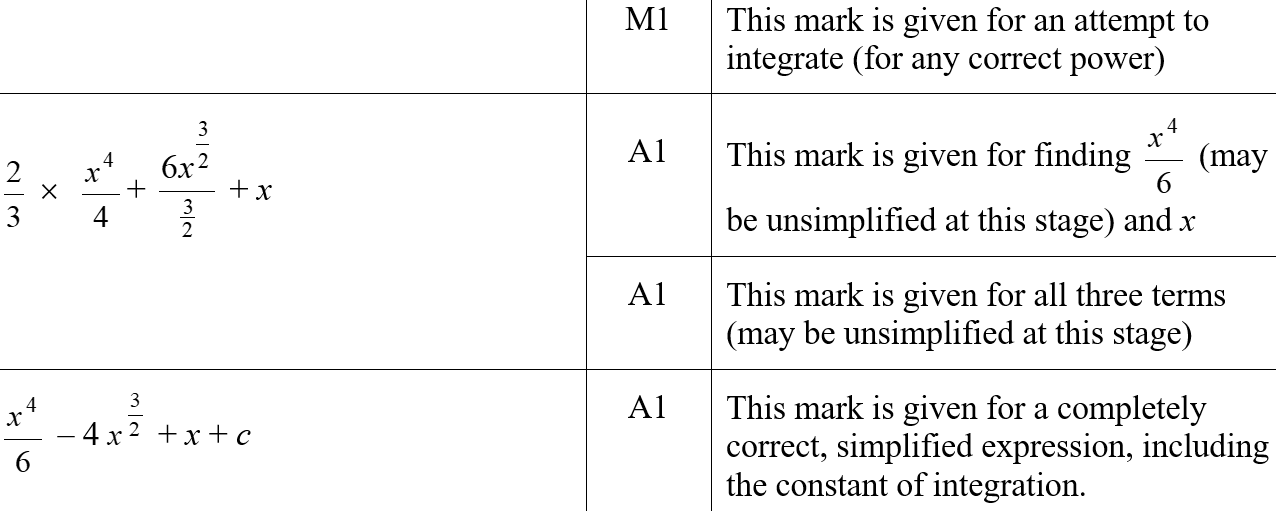 A (SF)
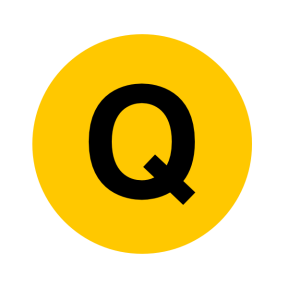 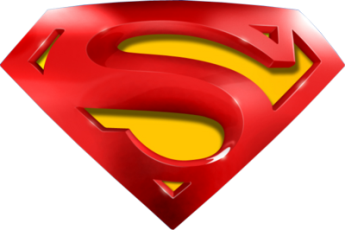 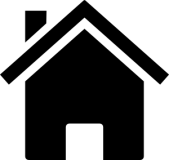 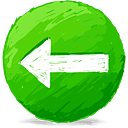 2018
A notes
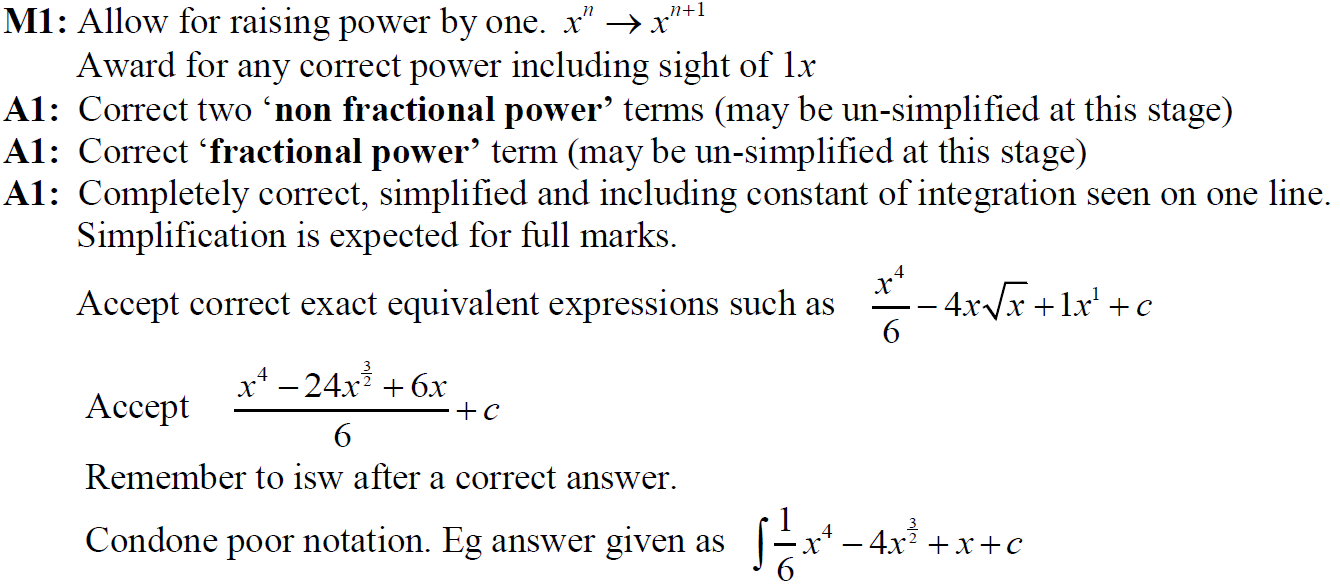 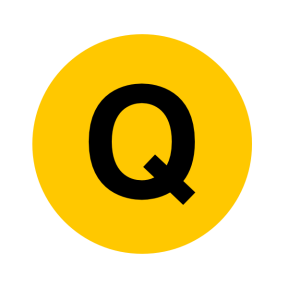 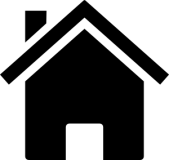 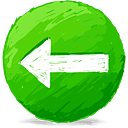 2018
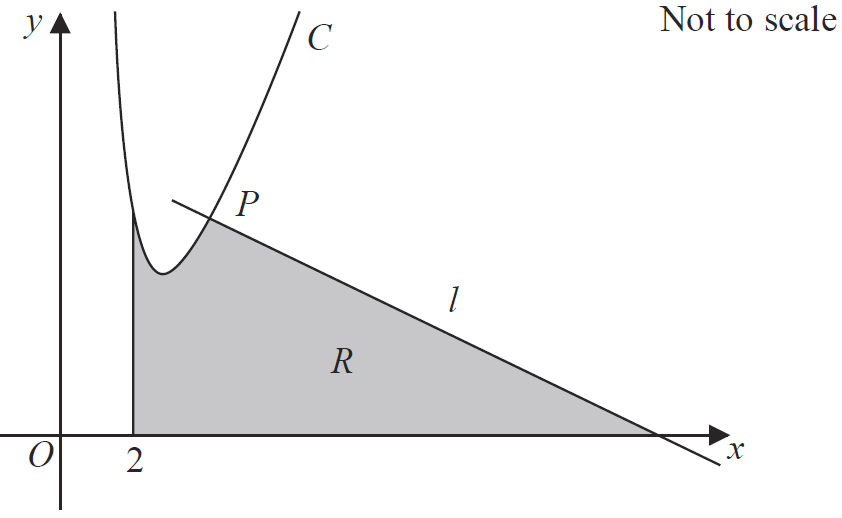 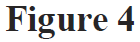 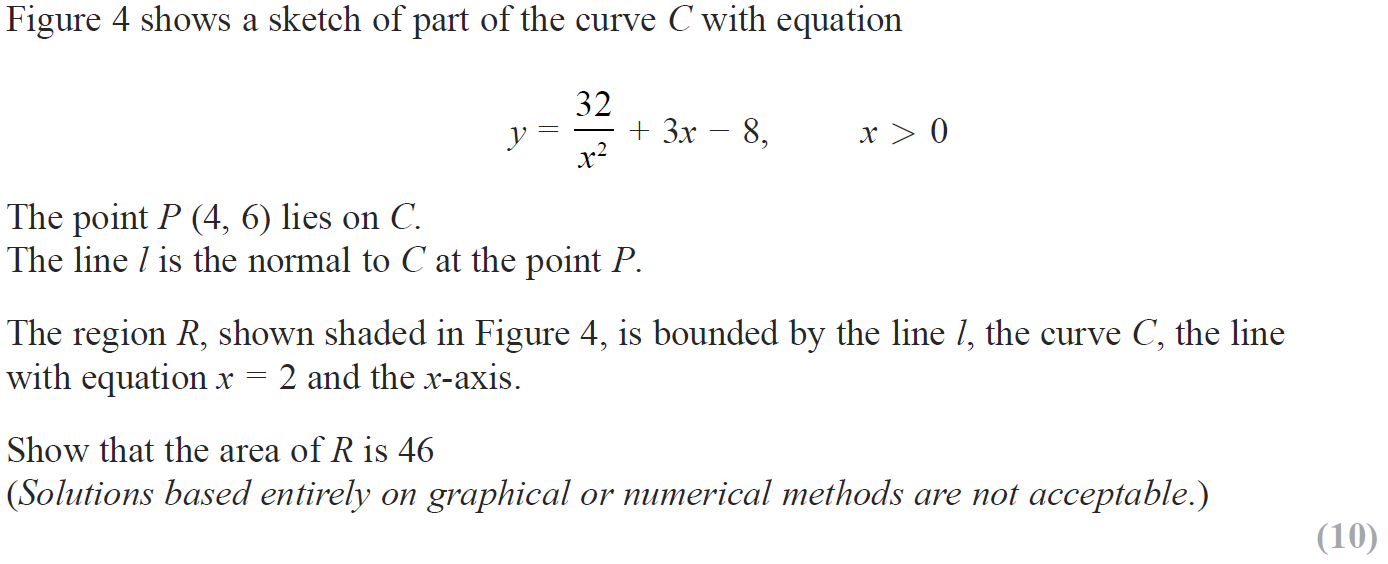 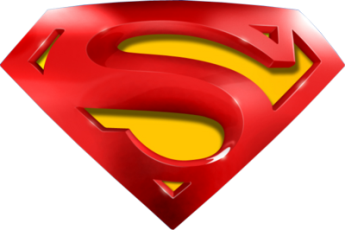 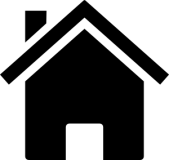 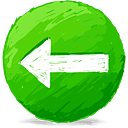 2018
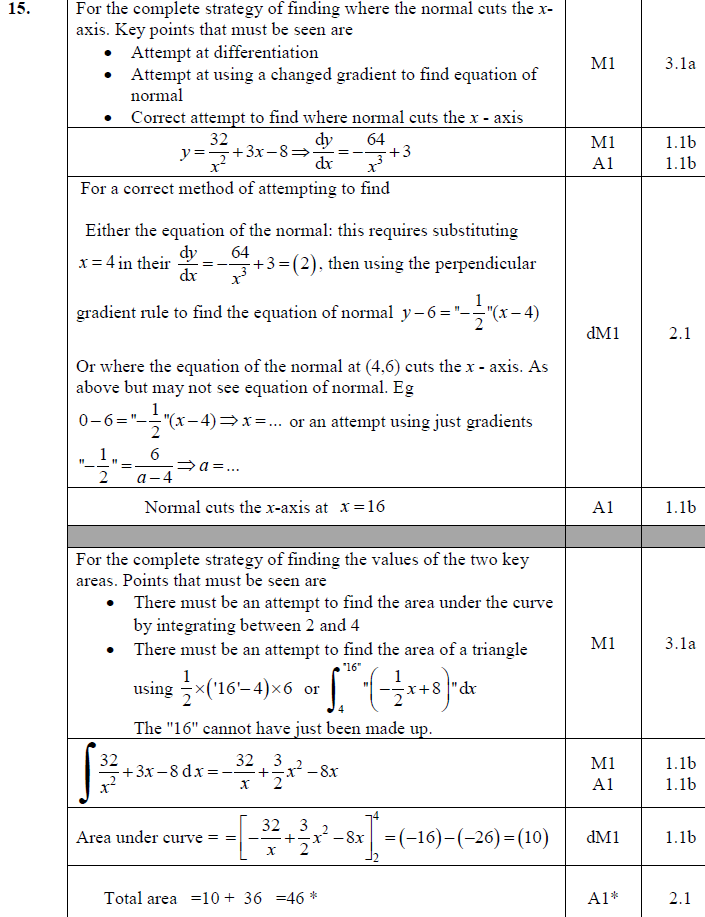 A
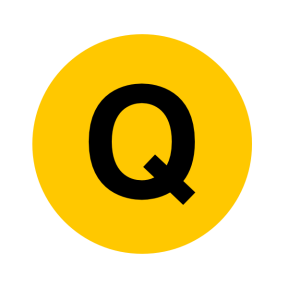 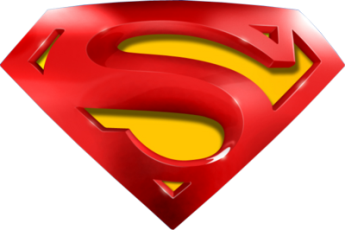 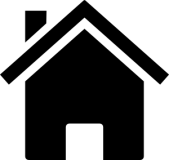 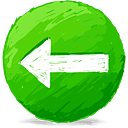 2018
A (SF)
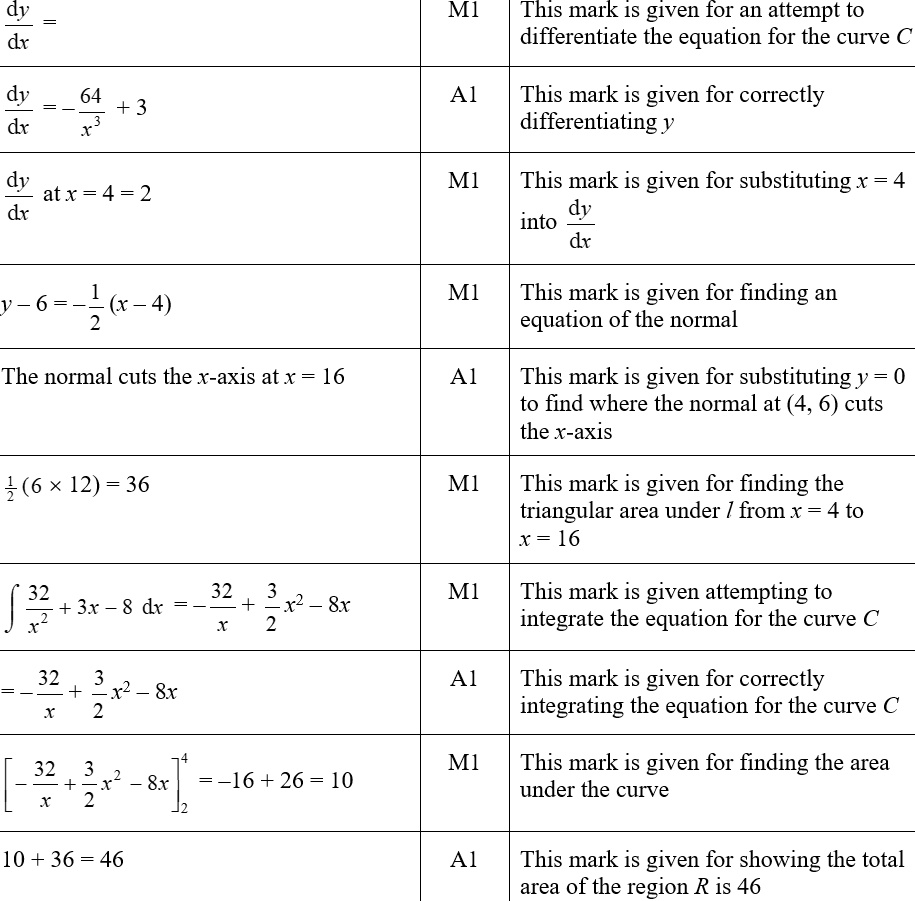 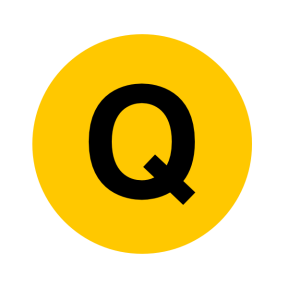 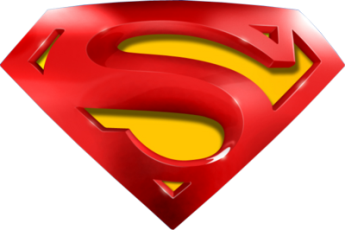 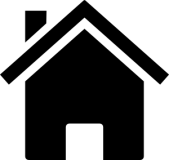 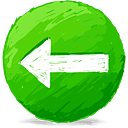 2018
A notes part 1
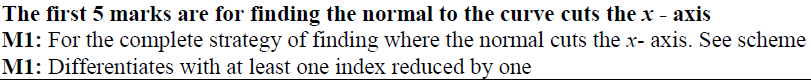 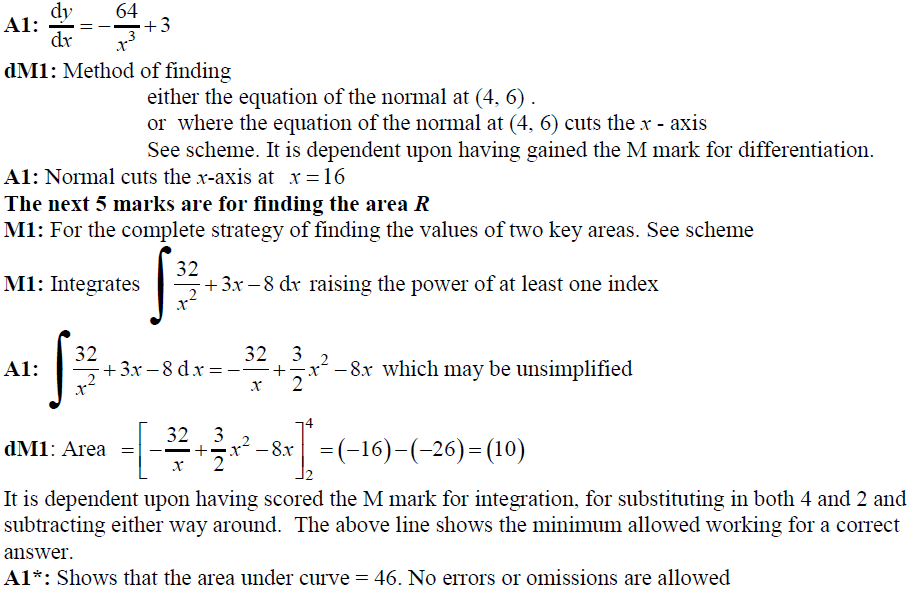 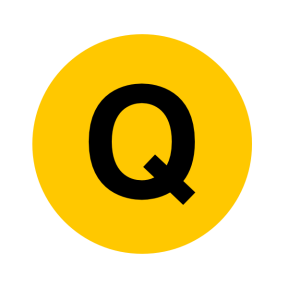 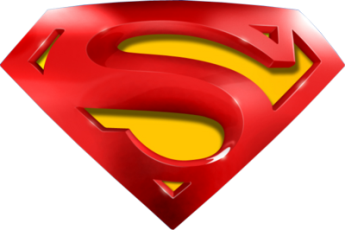 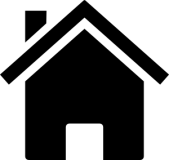 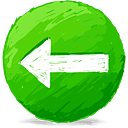 2018
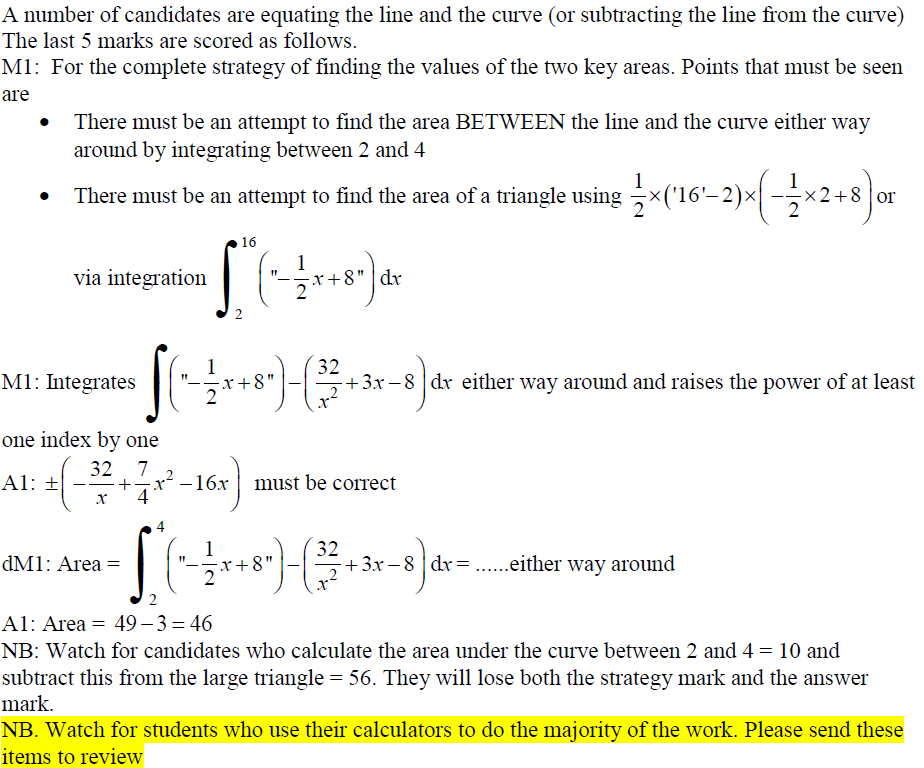 A notes part 2
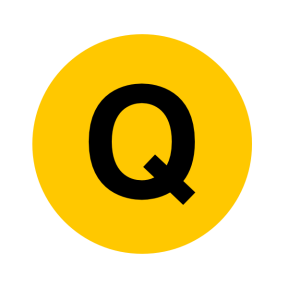 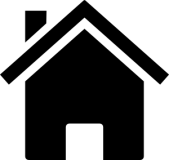 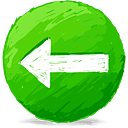 There are no old past paper questions on proof (new to spec)
Proof
Practice B
Specimen
SAM
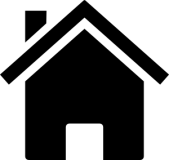 Practice B
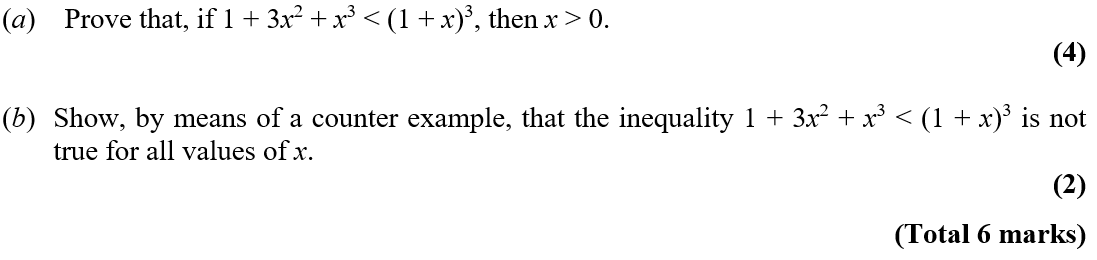 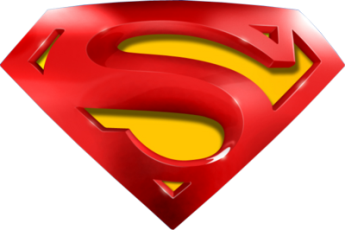 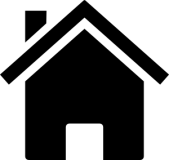 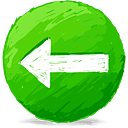 Practice B
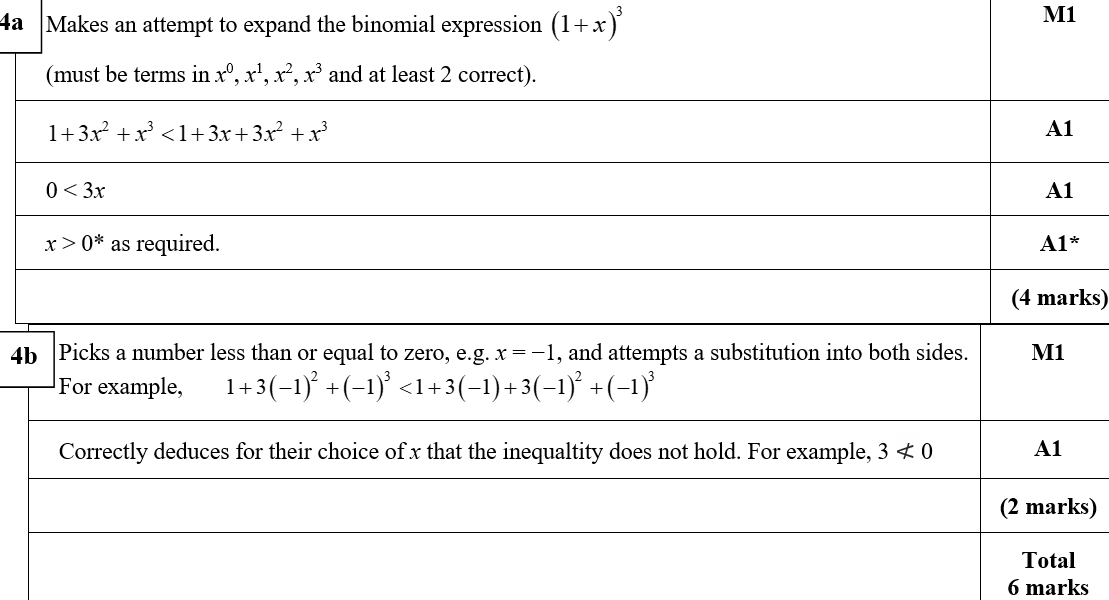 A
B
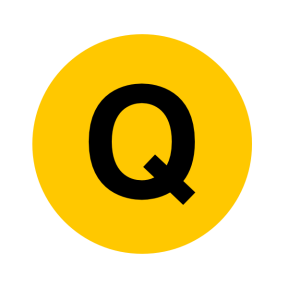 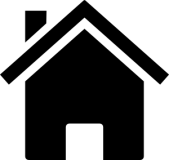 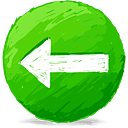 Specimen
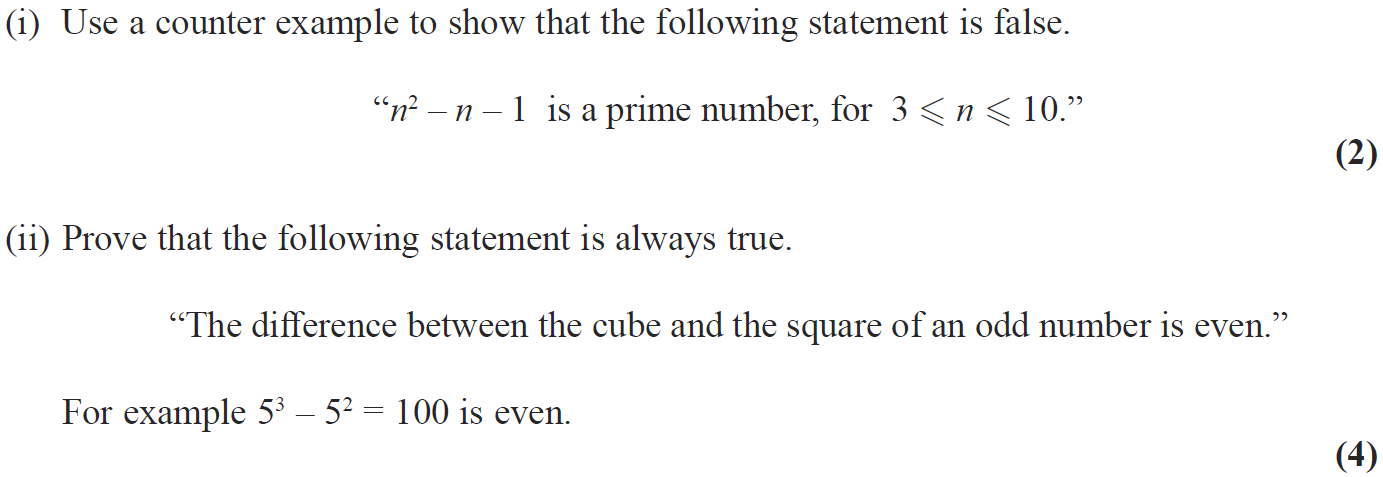 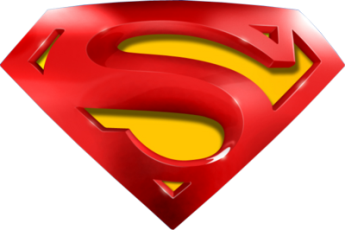 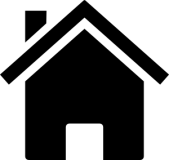 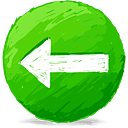 Specimen
(i)
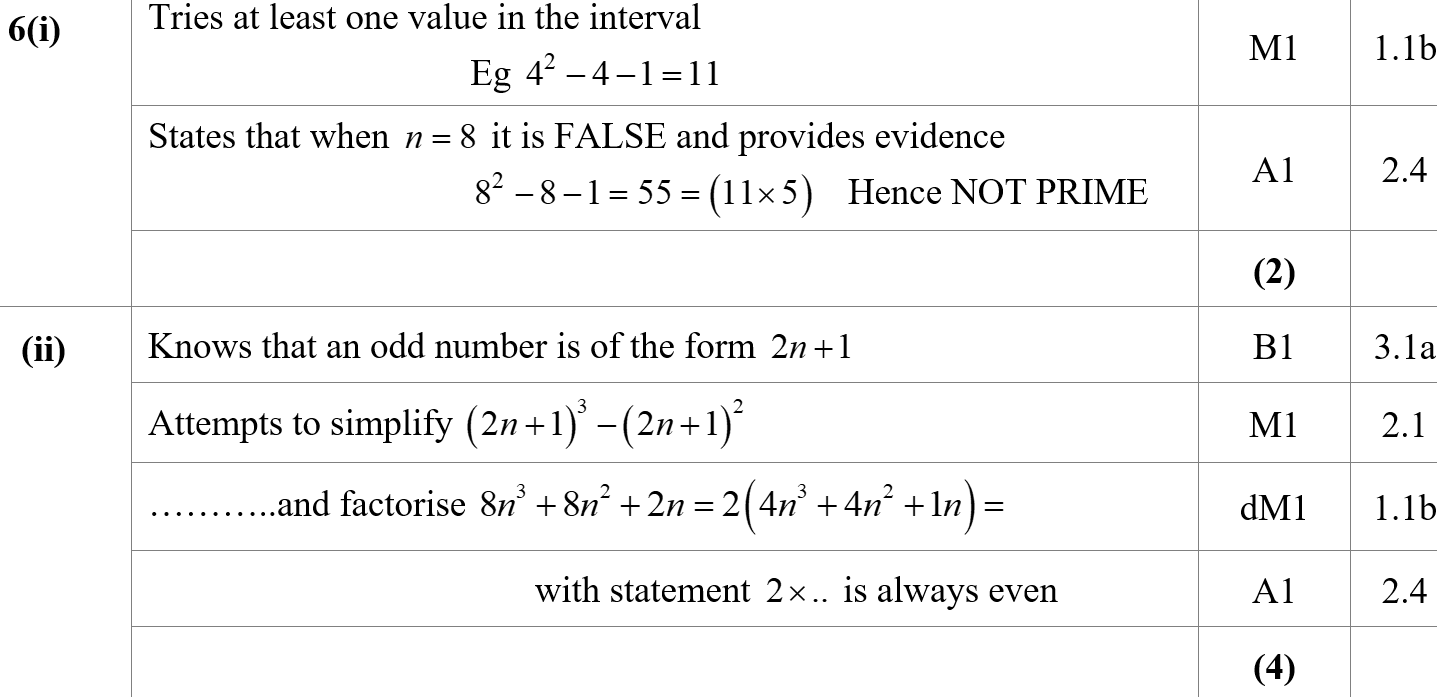 (ii)
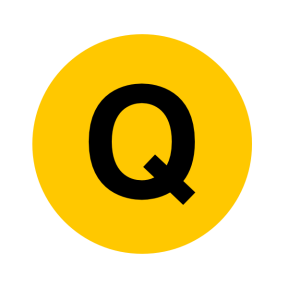 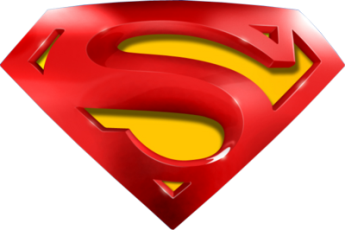 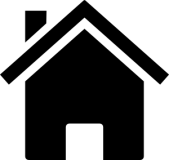 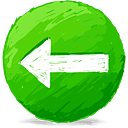 Specimen
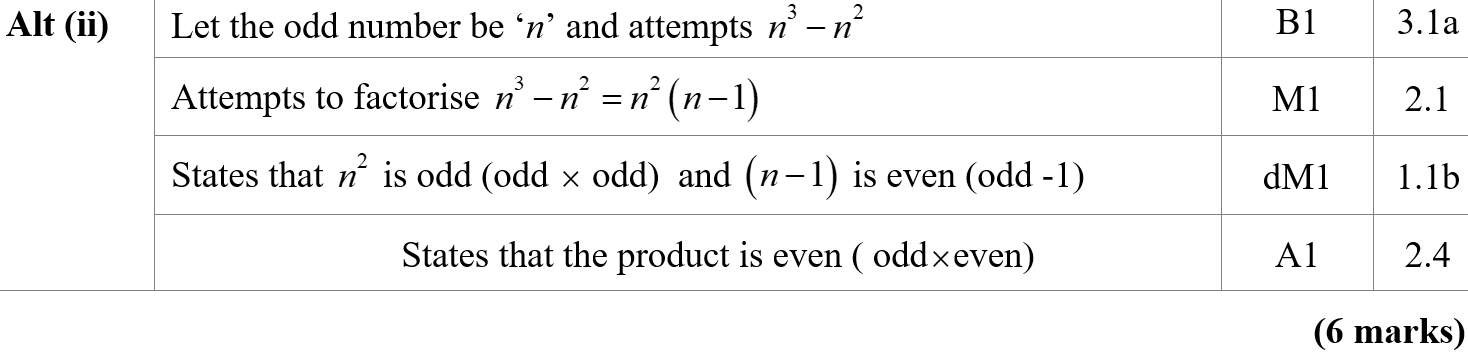 (ii) Alternative
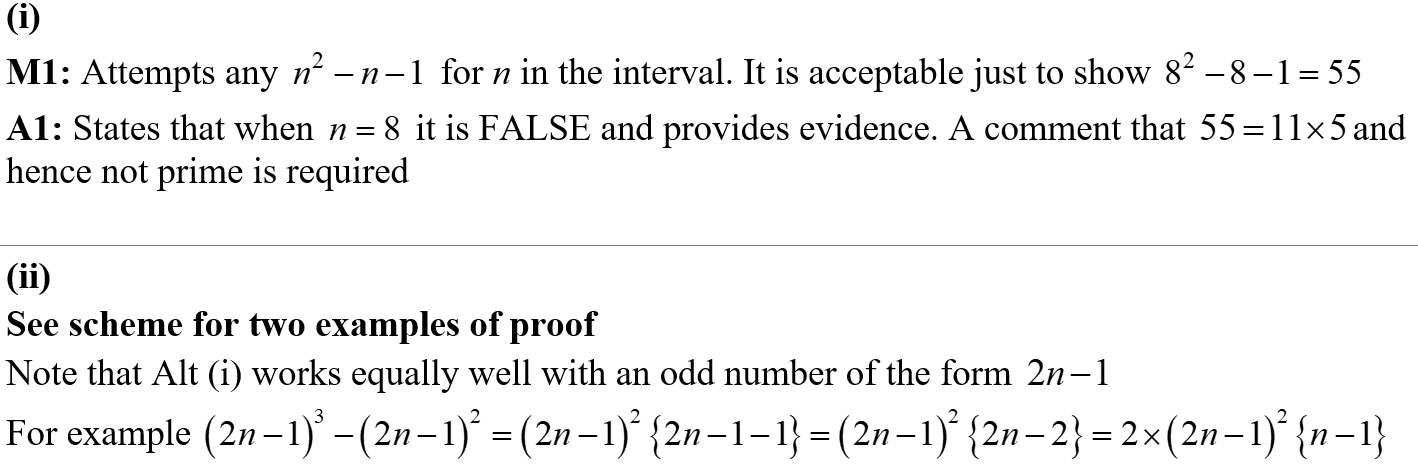 (i) notes
(ii) notes
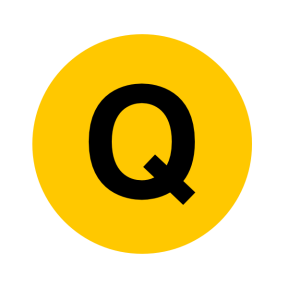 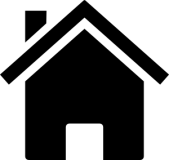 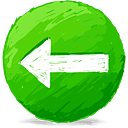 SAM
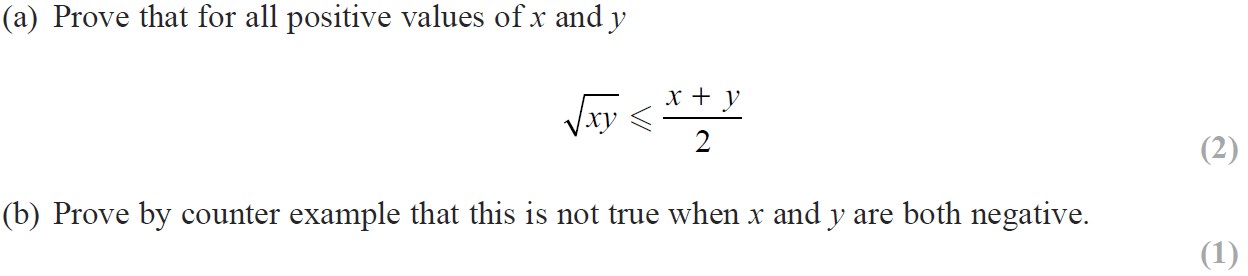 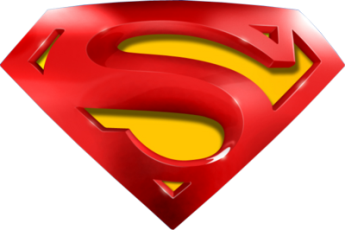 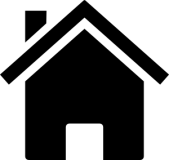 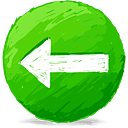 SAM
A
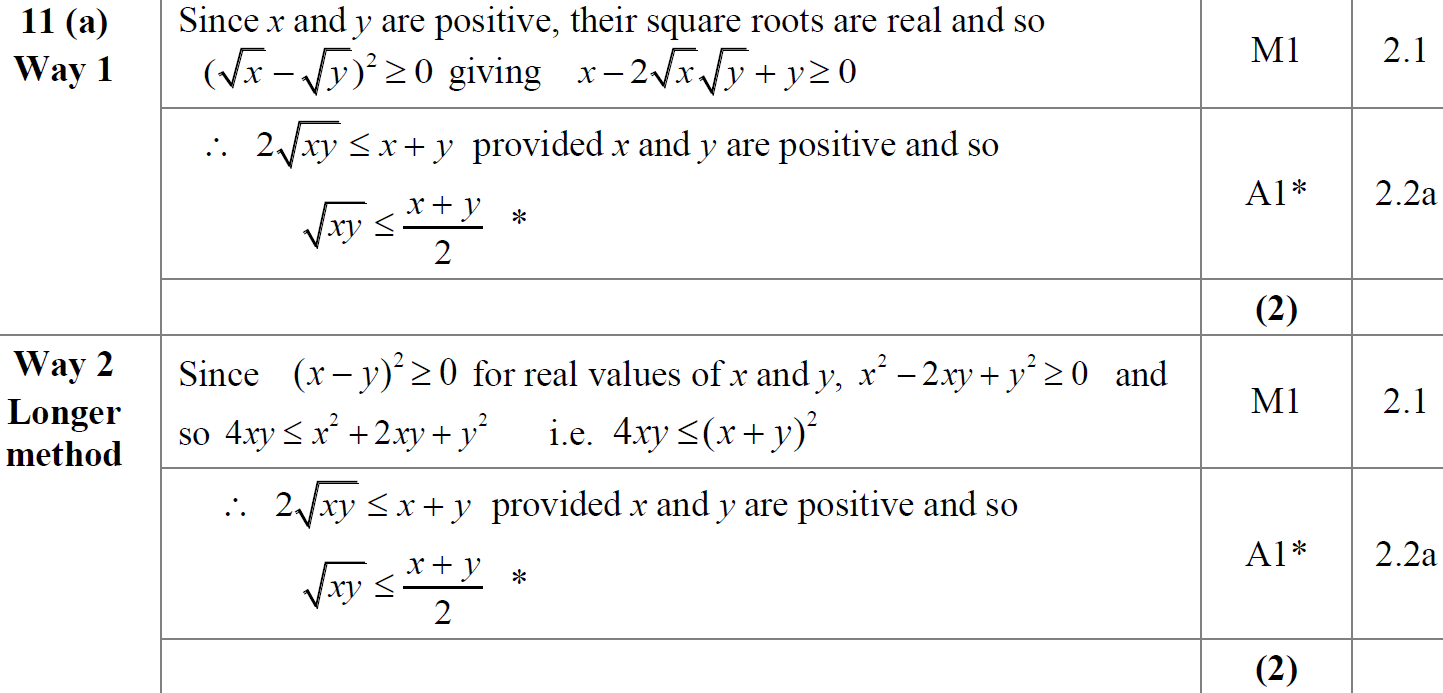 A Alternative
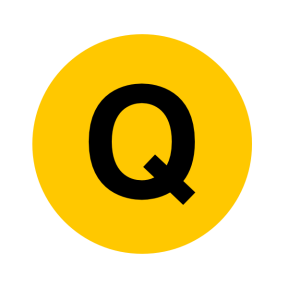 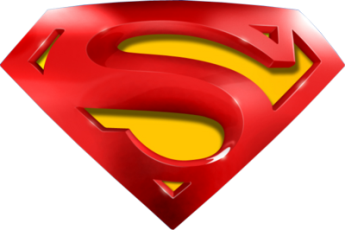 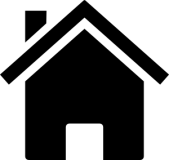 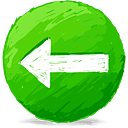 SAM
B
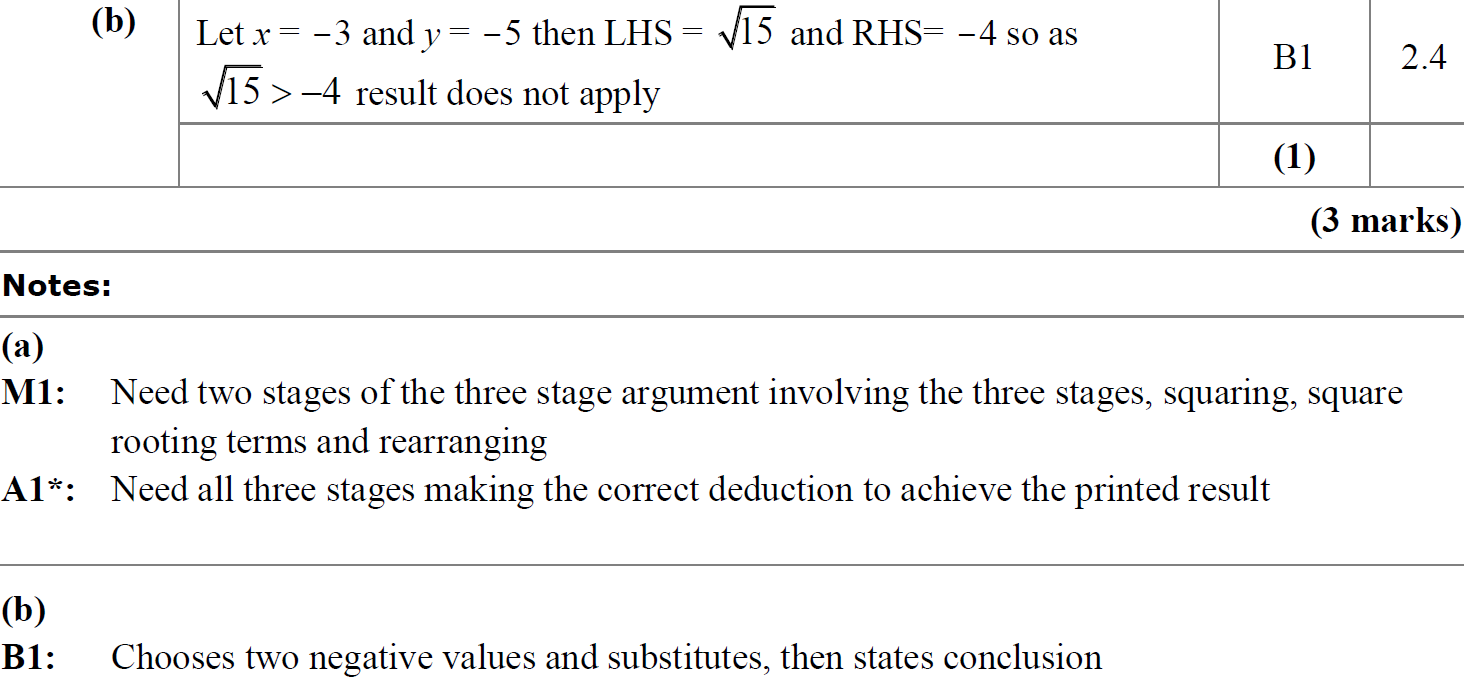 A notes
B notes
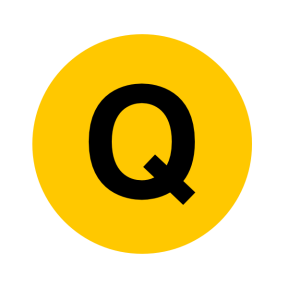 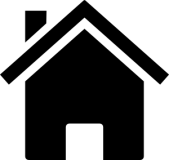 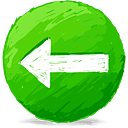 New Spec Q’s
Old Spec Trigonometry
Jan 2006
Jan 2009
Jan 2013
May 2006
June 2009
May 2013
Jan 2007
Jan 2010
May 2014
May 2007 (i)
June 2010
May 2015
Jan 2011
May 2007 (ii)
May 2016
May 2011
Jan 2008 (i)
May 2017 (i)
Jan 2012
May 2017 (ii)
Jan 2008 (ii)
May 2012
May 2018
June 2008
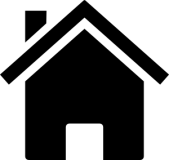 Jan 2006
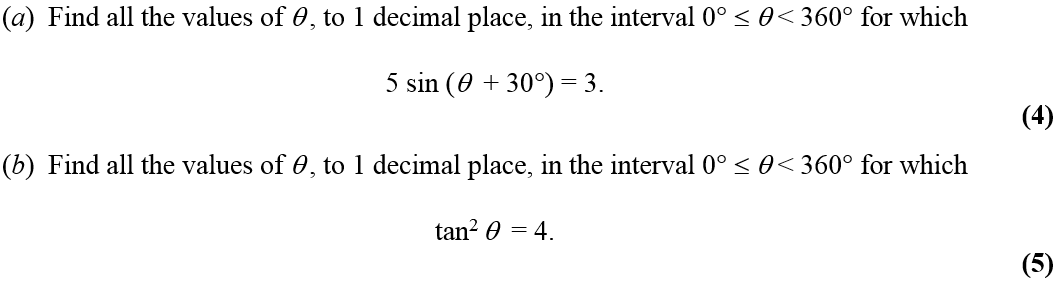 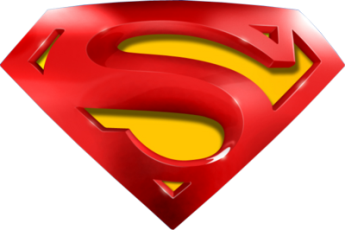 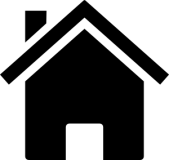 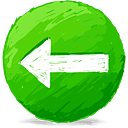 Jan 2006
A
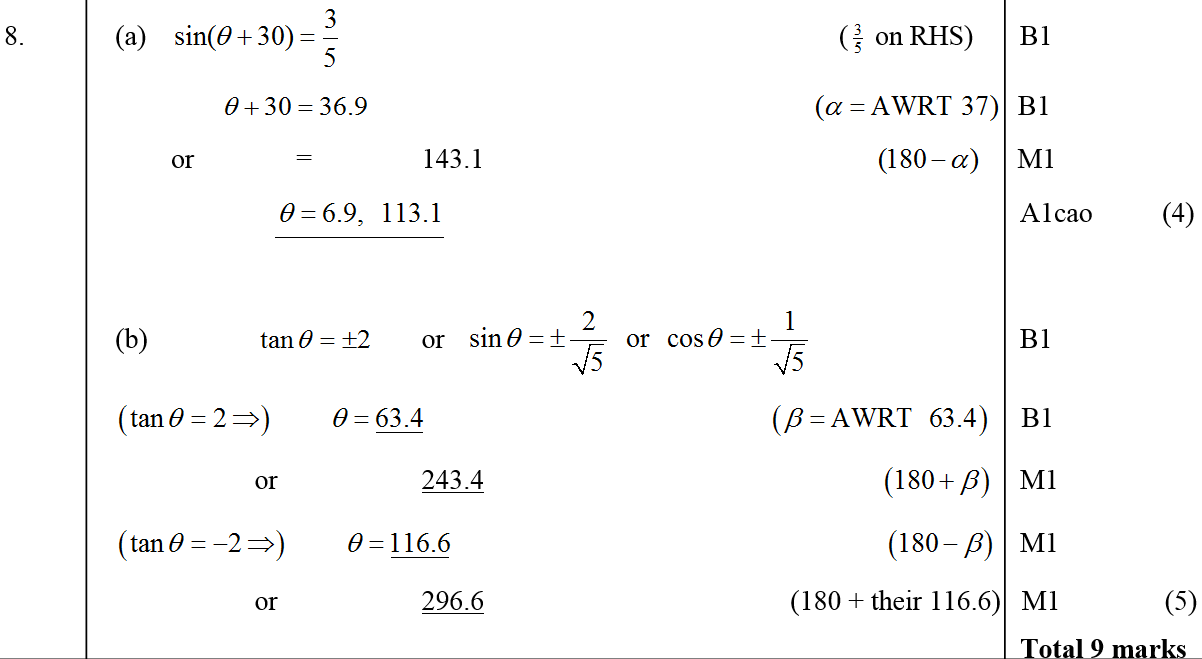 B
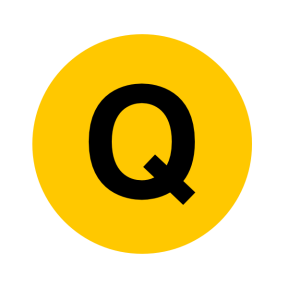 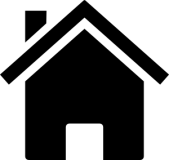 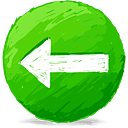 May 2006
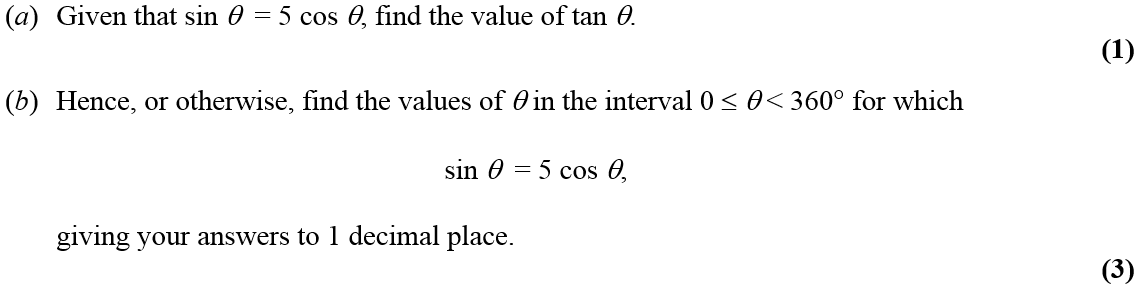 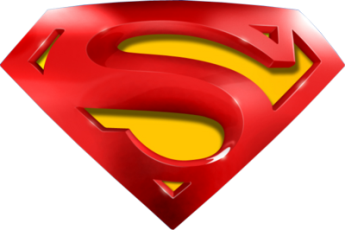 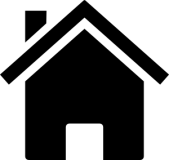 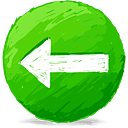 May 2006
A
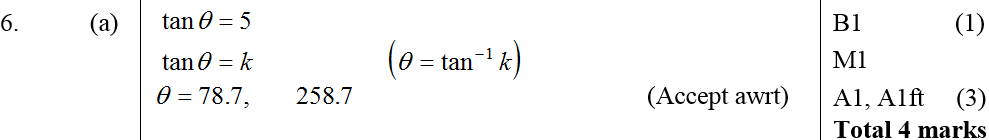 B
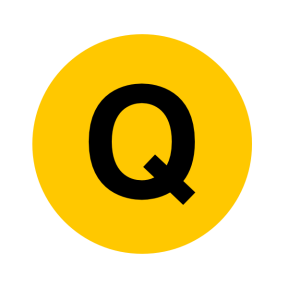 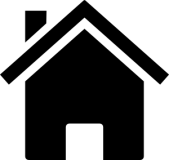 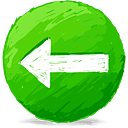 Jan 2007
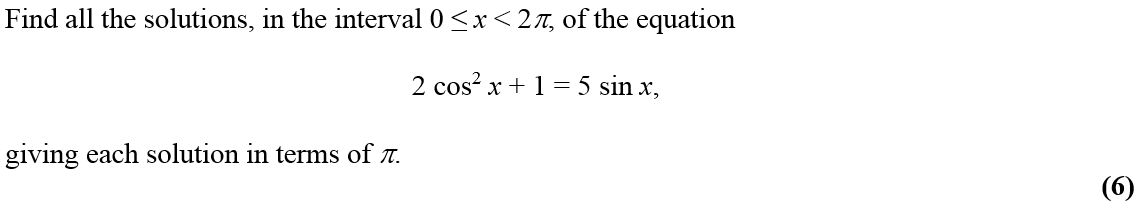 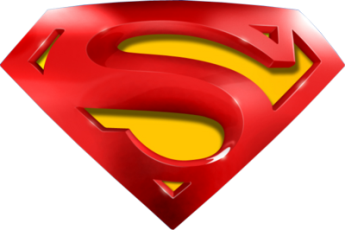 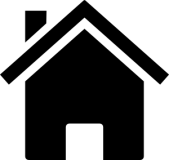 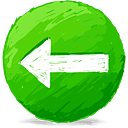 Jan 2007
A
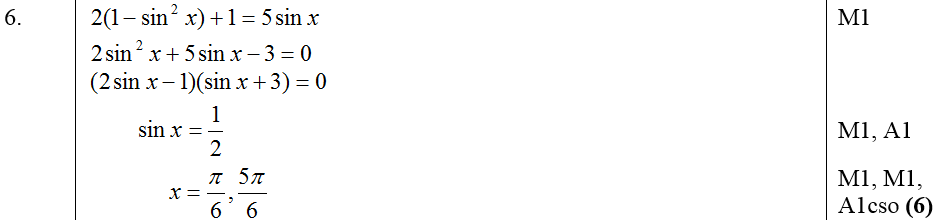 Notes (first 4 marks)
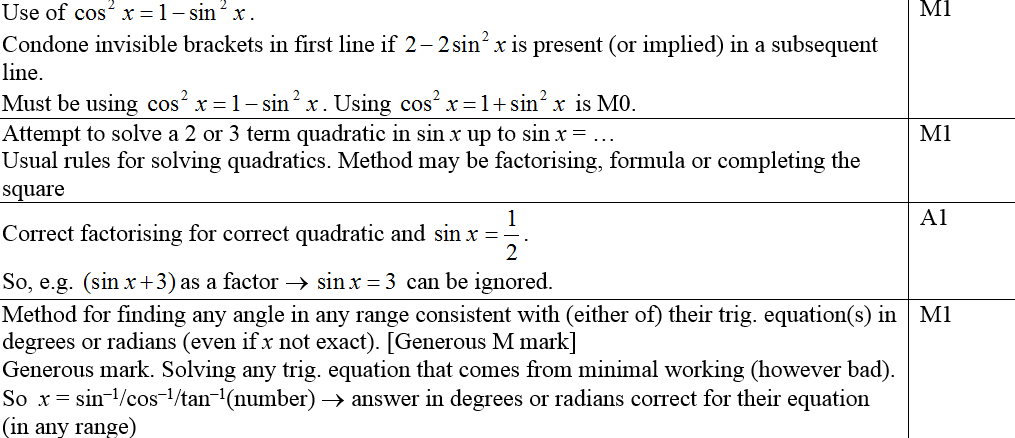 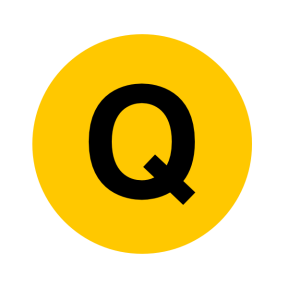 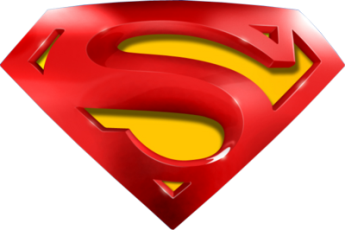 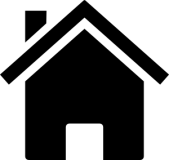 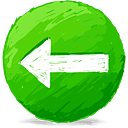 Jan 2007
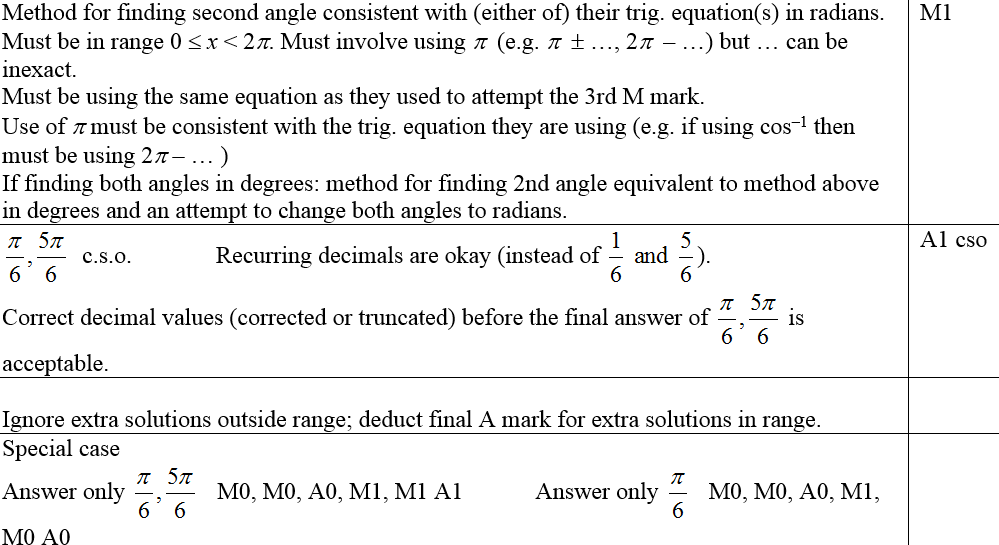 Notes (last 2 marks and in general)
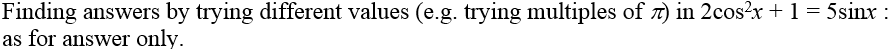 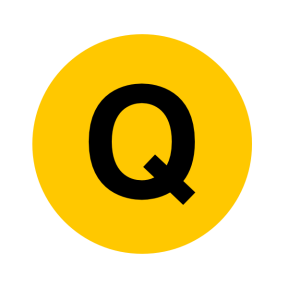 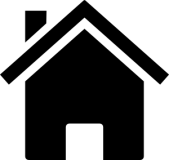 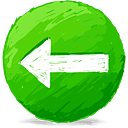 May 2007
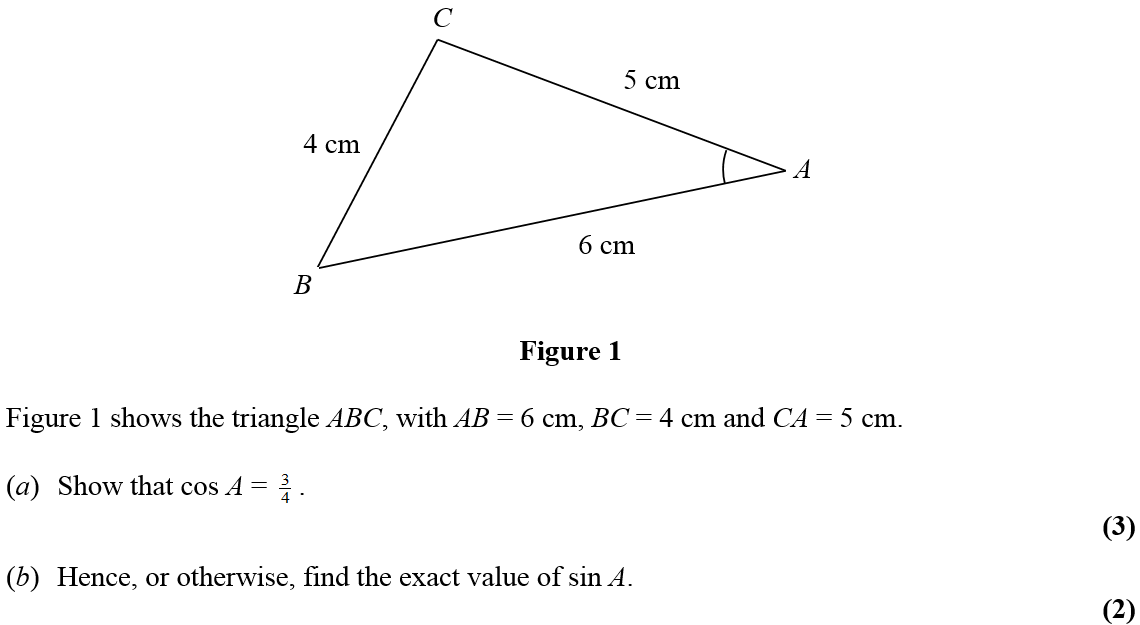 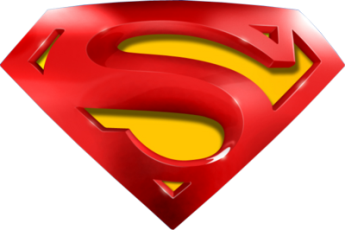 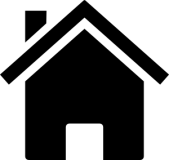 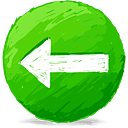 May 2007
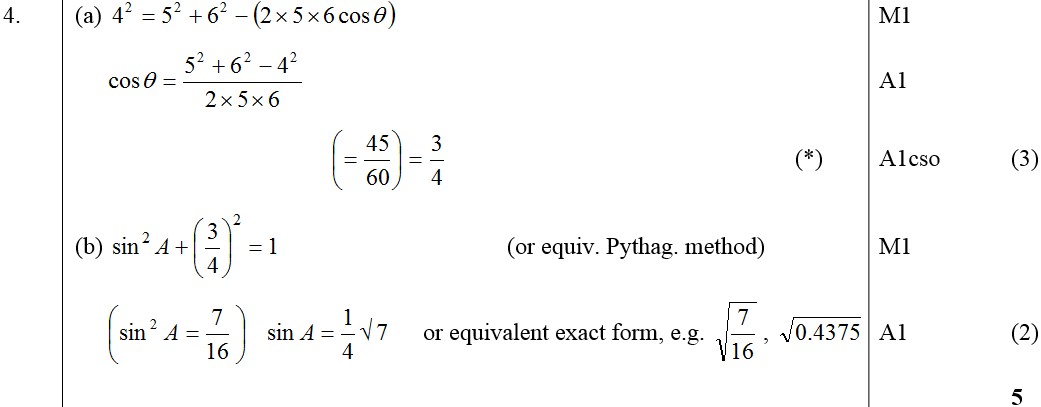 A
B
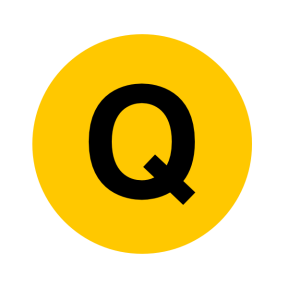 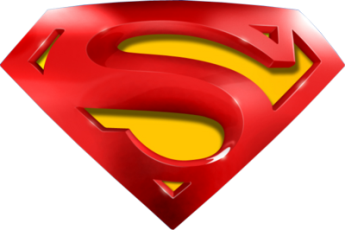 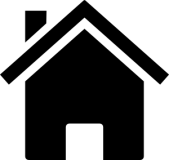 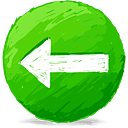 May 2007
A notes
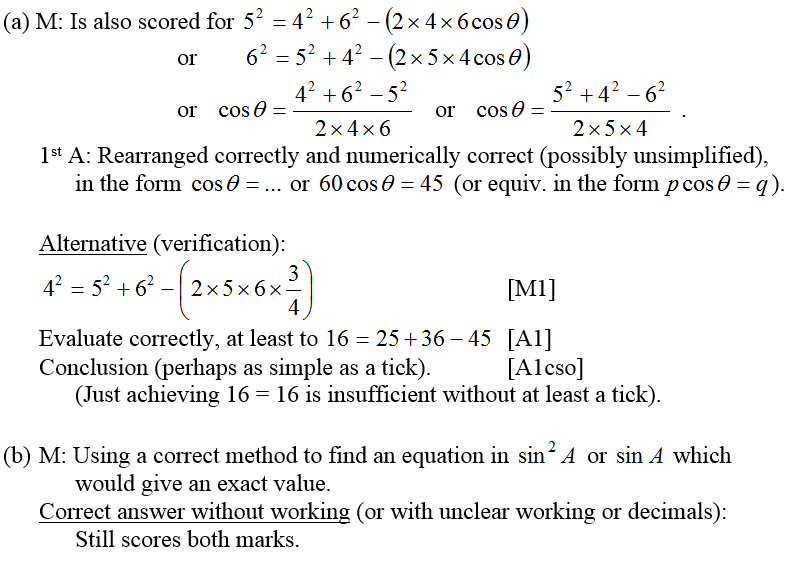 B notes
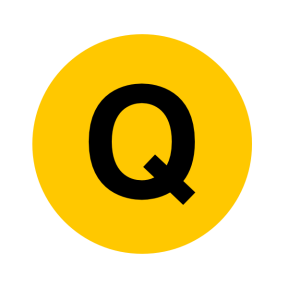 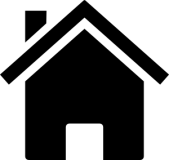 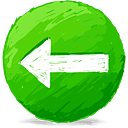 May 2007
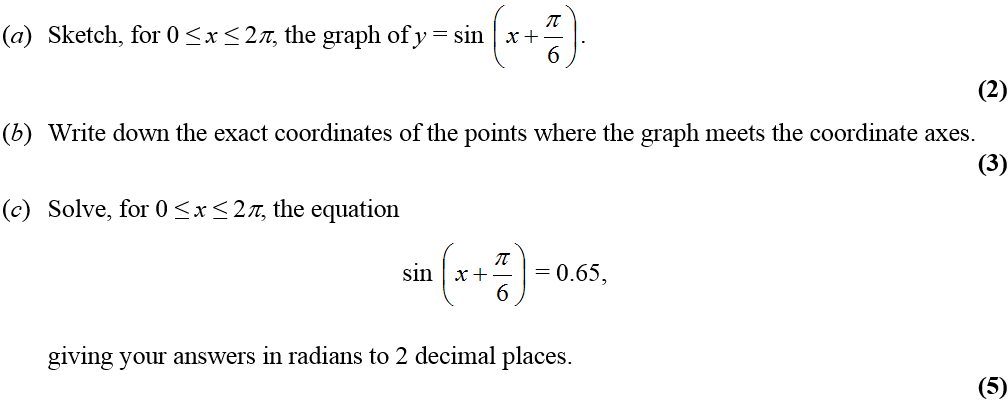 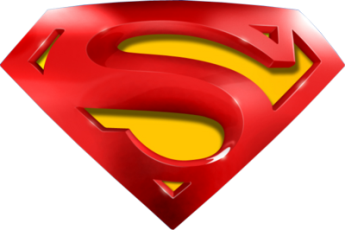 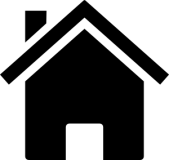 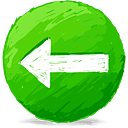 May 2007
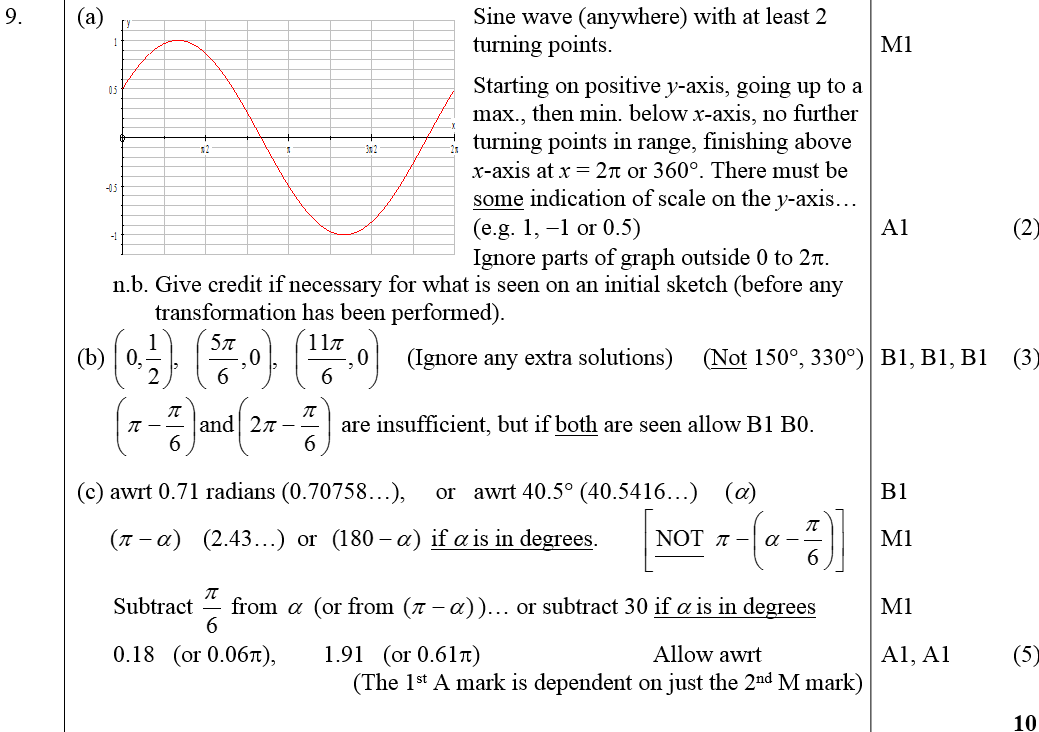 A
B
C
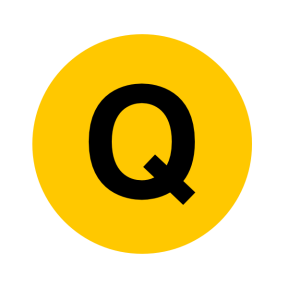 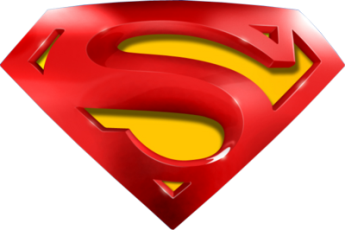 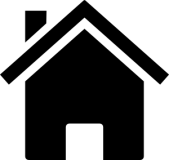 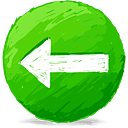 May 2007
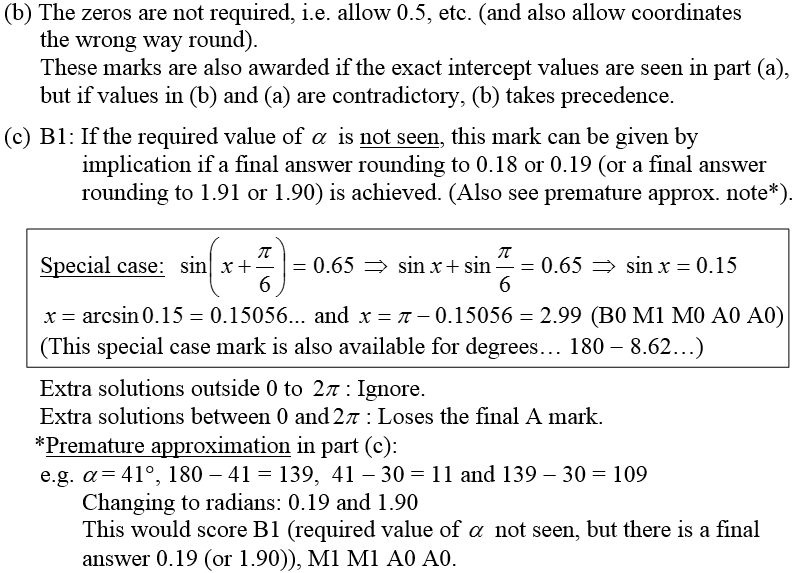 B notes
C notes
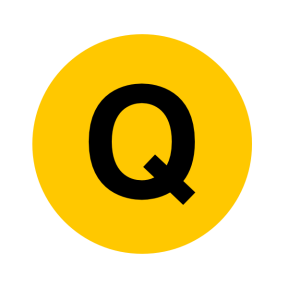 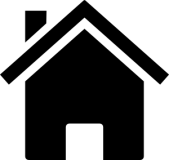 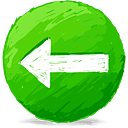 Jan 2008
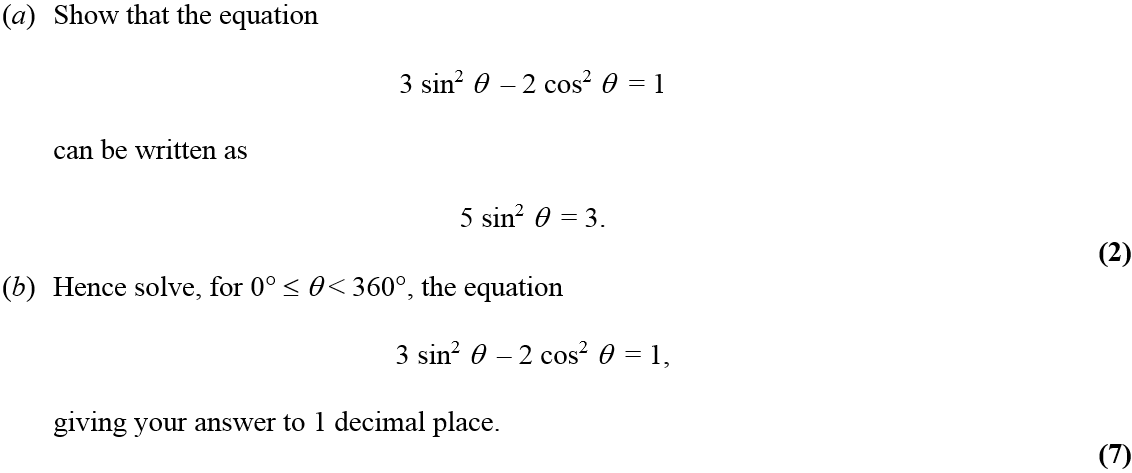 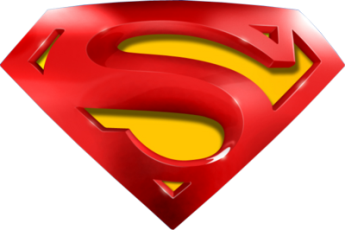 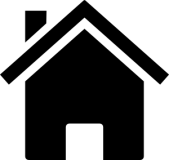 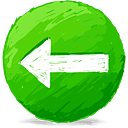 Jan 2008
A
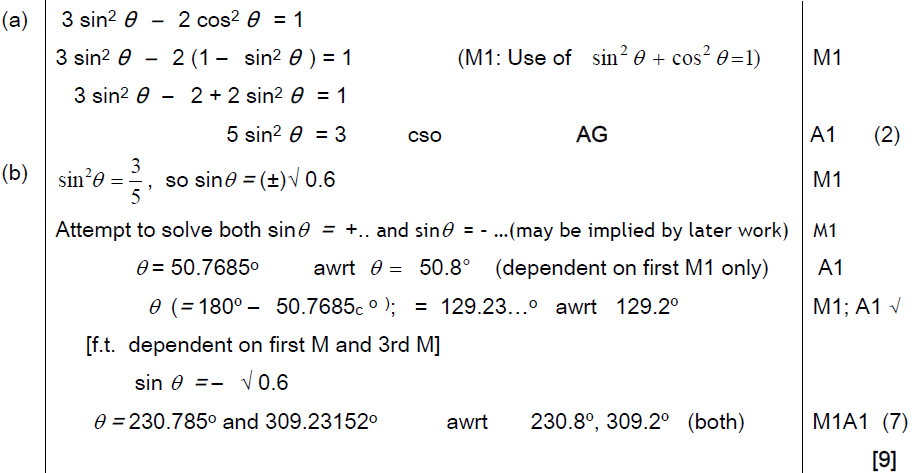 B
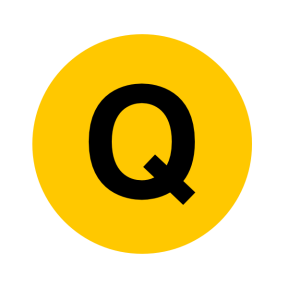 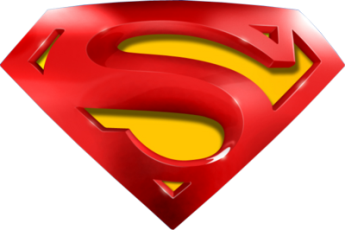 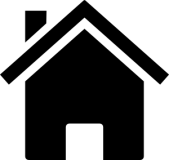 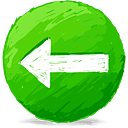 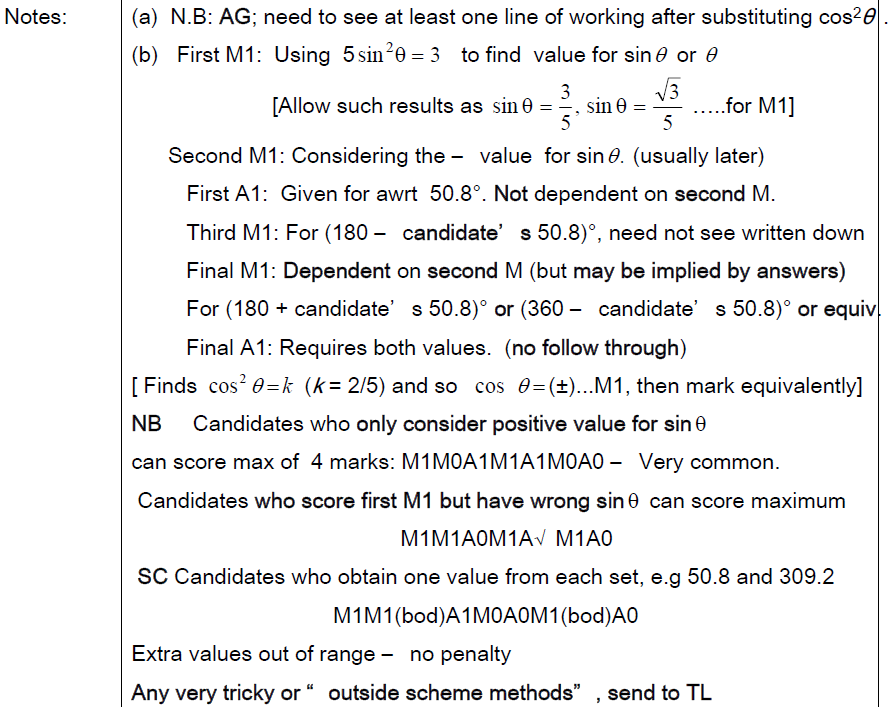 A notes
Jan 2008
B notes
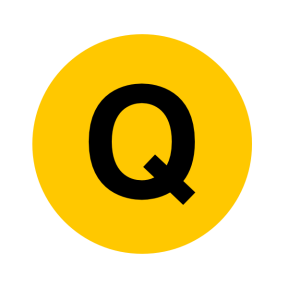 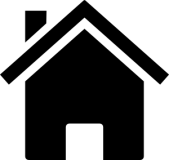 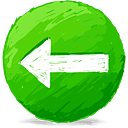 Jan 2008
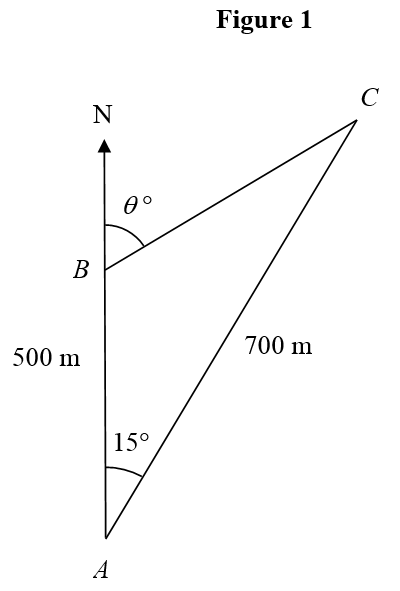 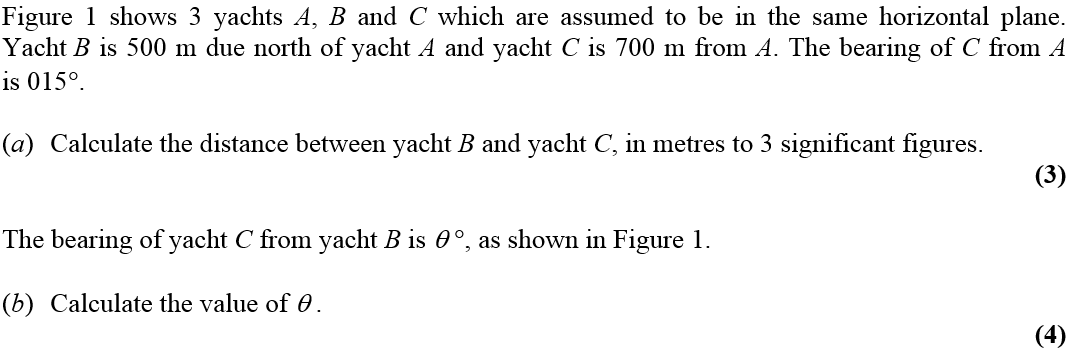 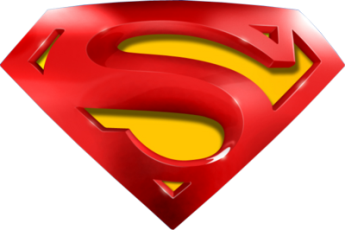 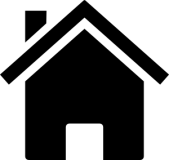 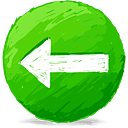 Jan 2008
A
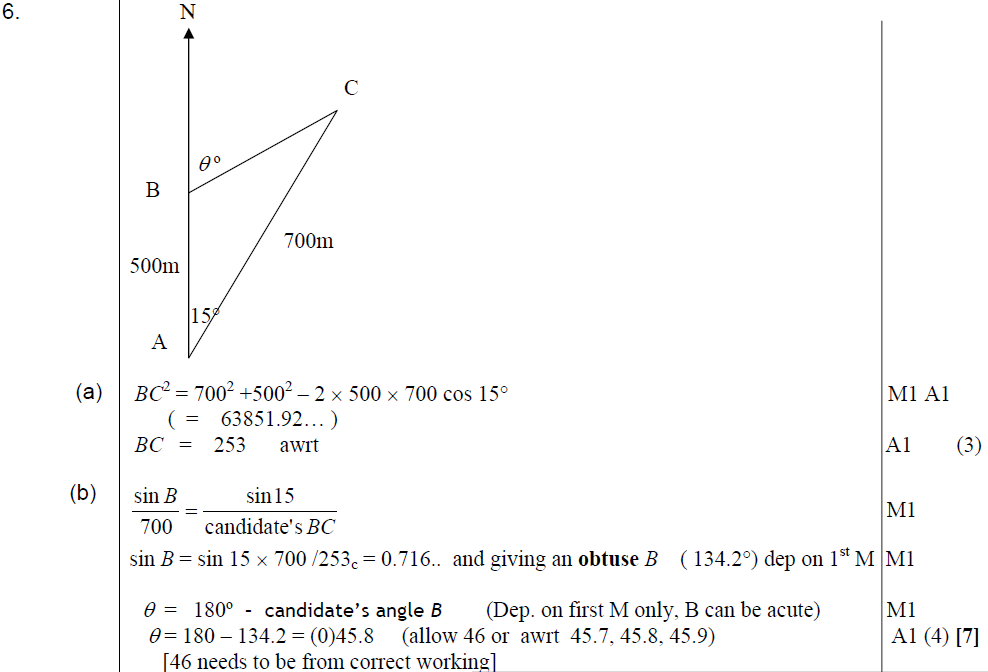 B
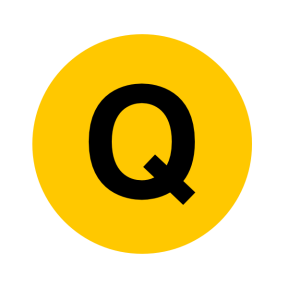 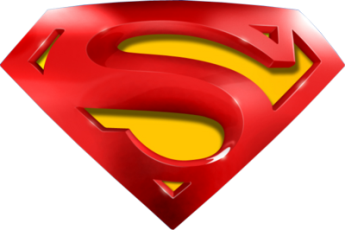 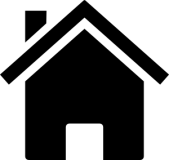 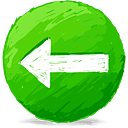 A notes
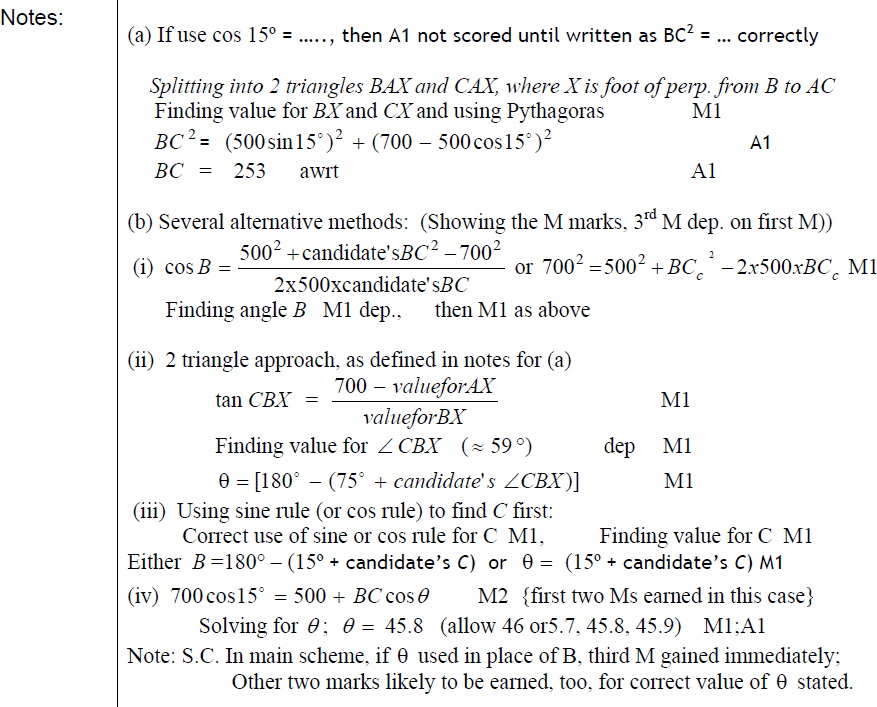 Jan 2008
B notes (several other methods)
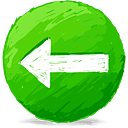 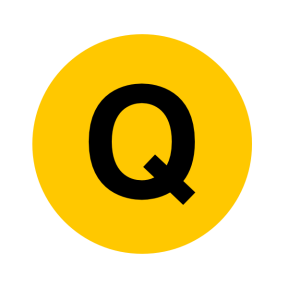 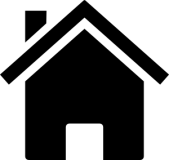 June 2008
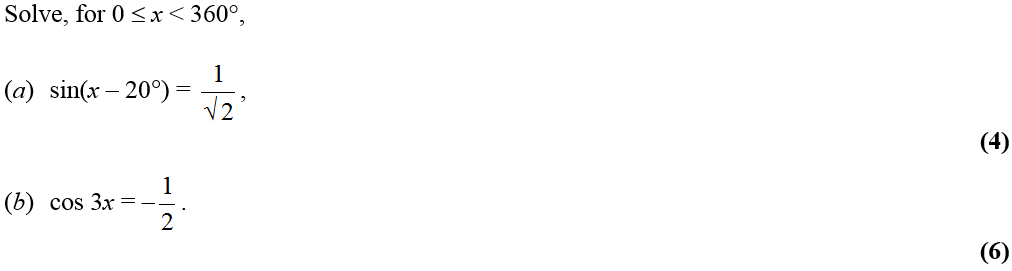 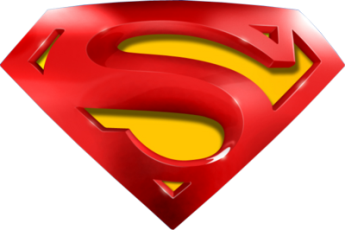 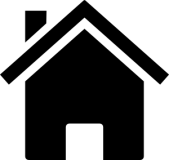 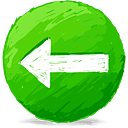 June 2008
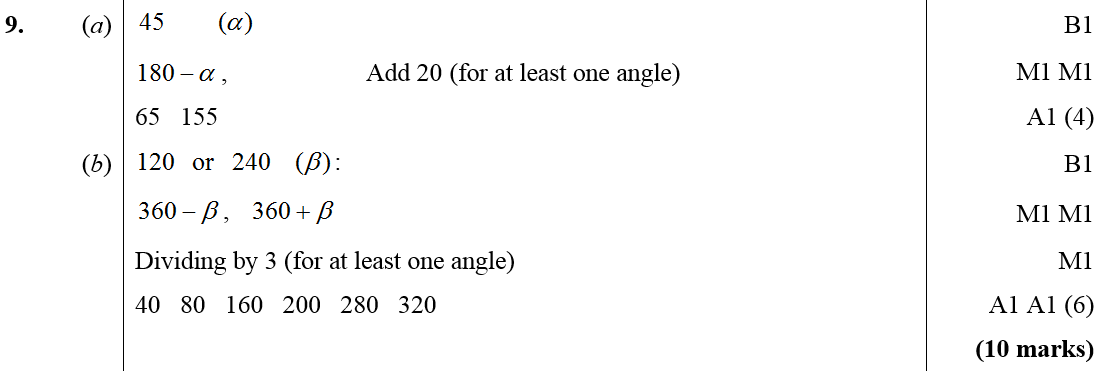 A
B
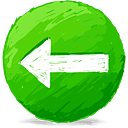 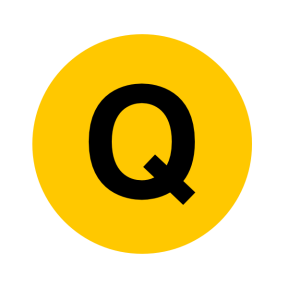 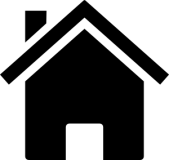 Jan 2009
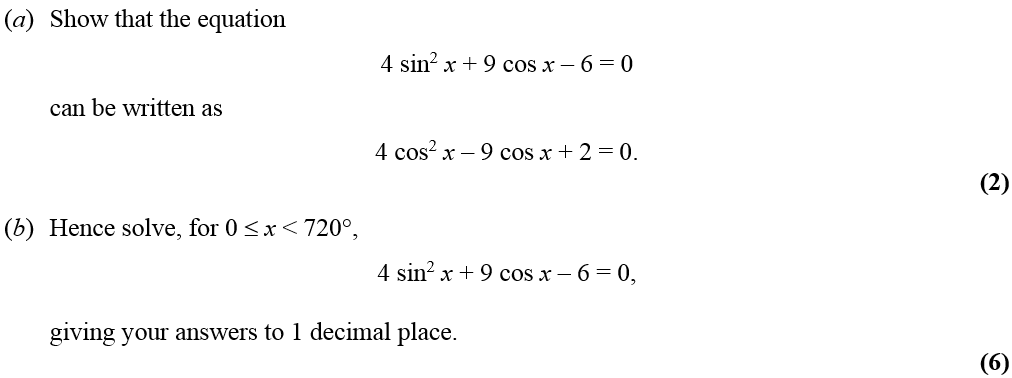 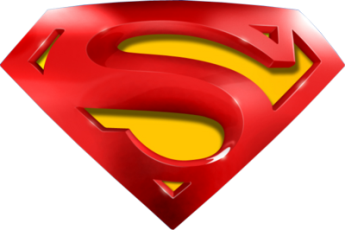 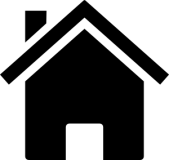 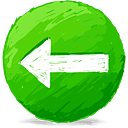 Jan 2009
A
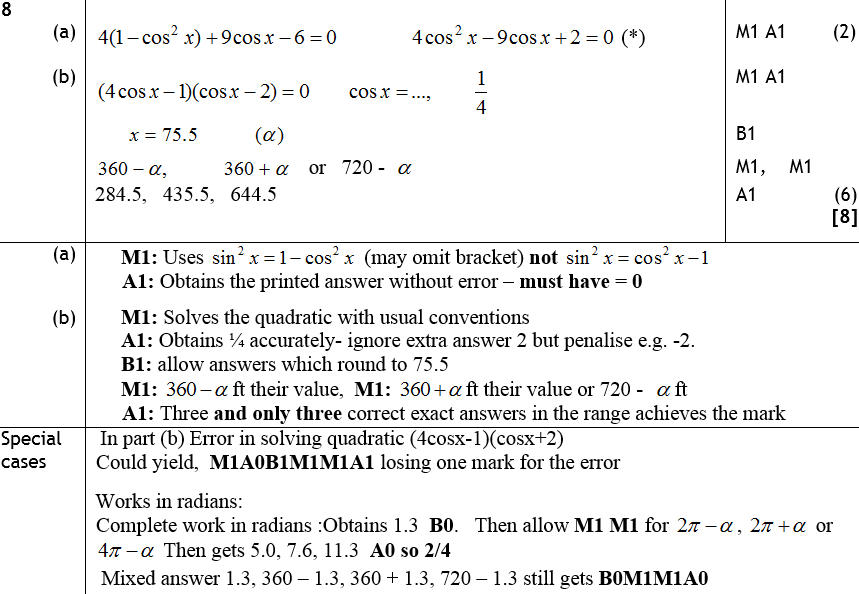 B
A notes
B notes
Special case for B
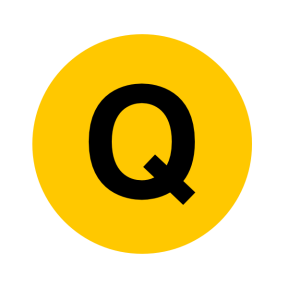 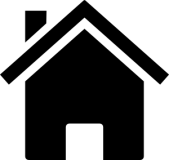 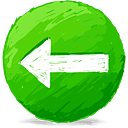 June 2009
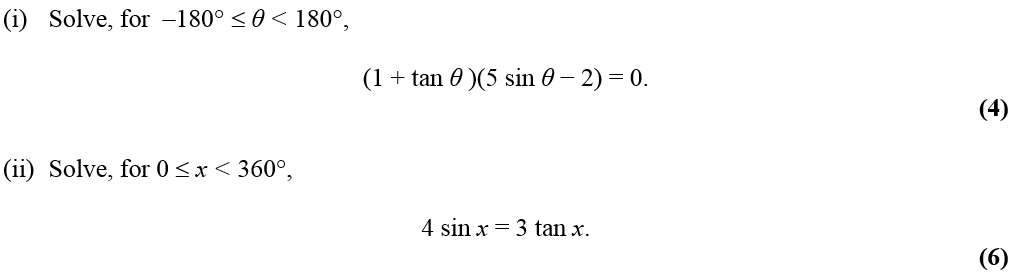 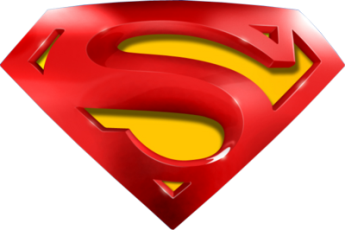 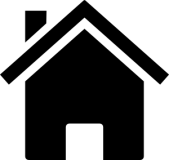 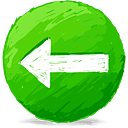 June 2009
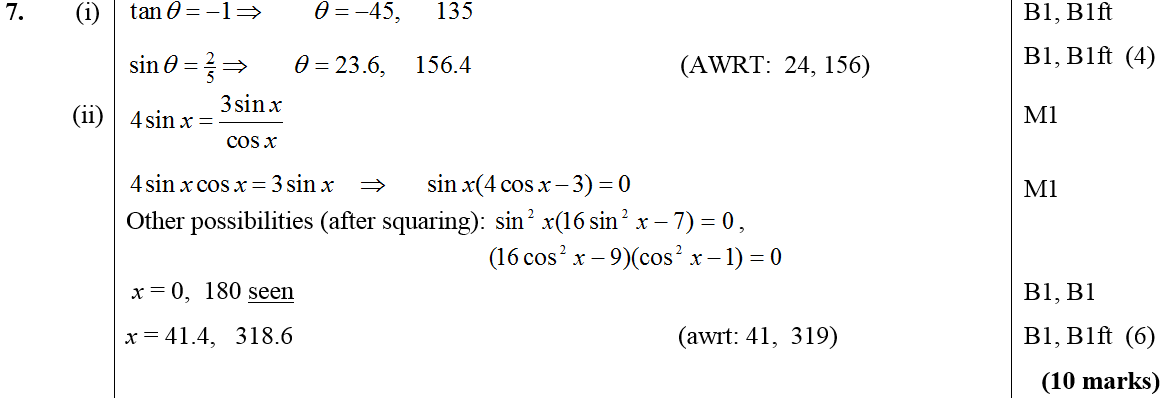 (i)
(ii)
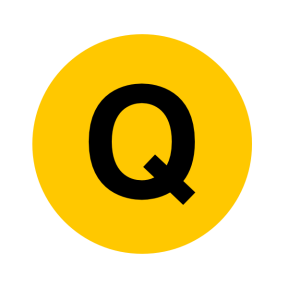 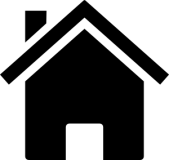 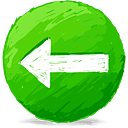 Jan 2010
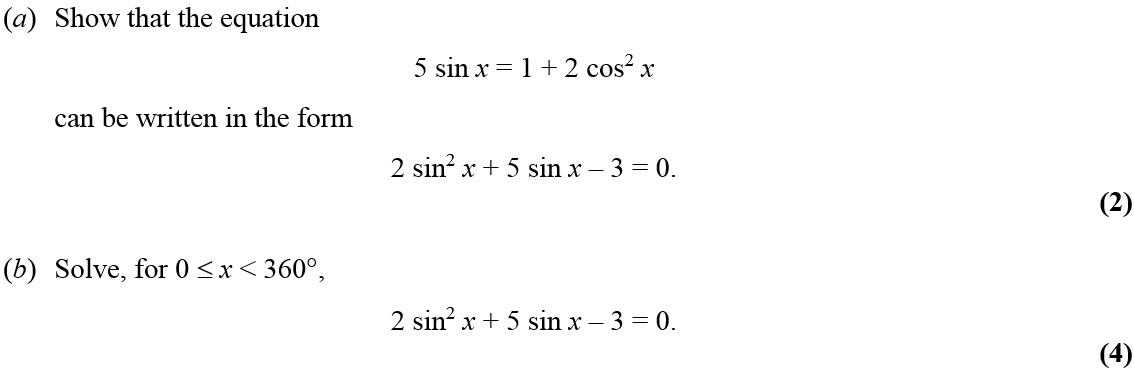 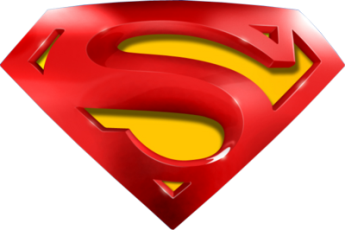 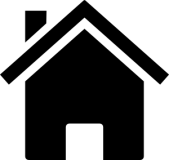 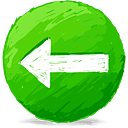 Jan 2010
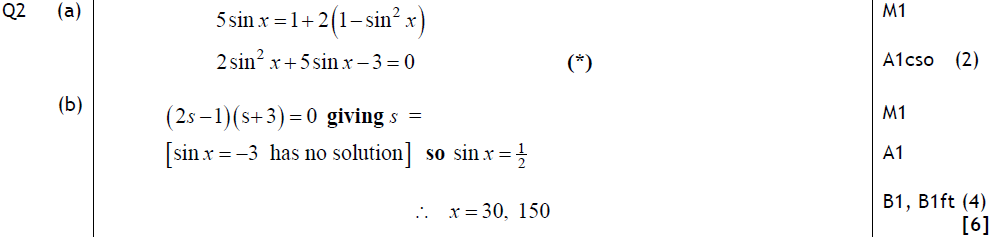 A
B
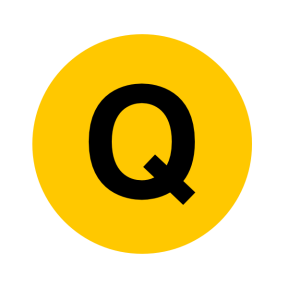 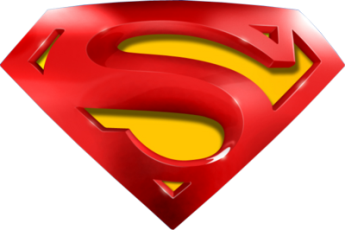 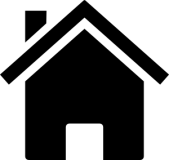 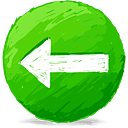 Jan 2010
A
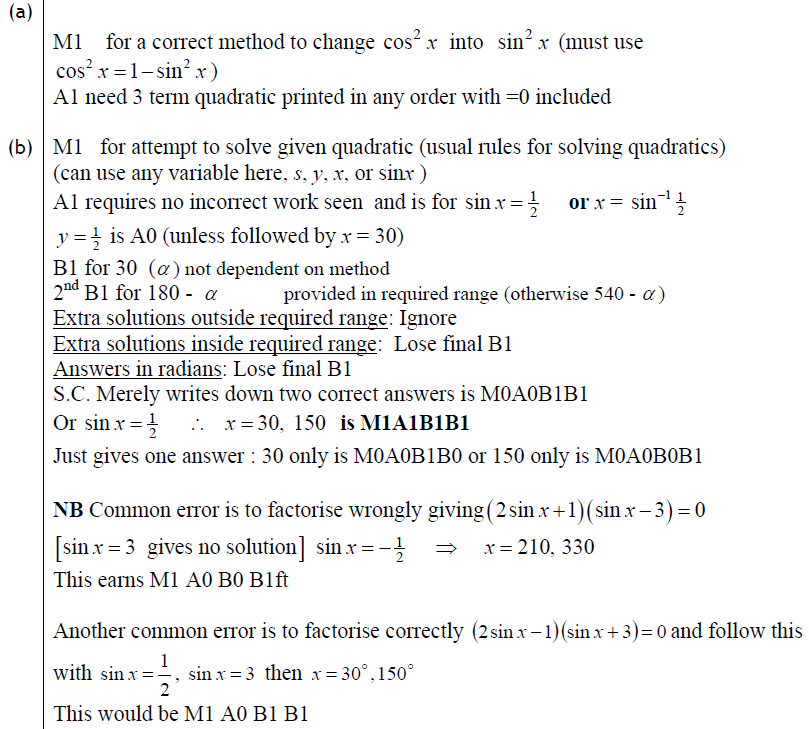 B
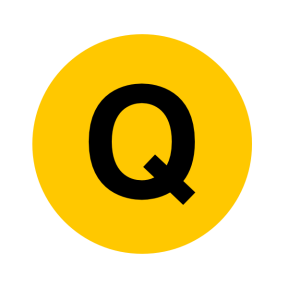 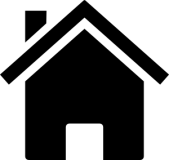 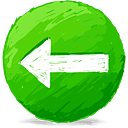 June 2010
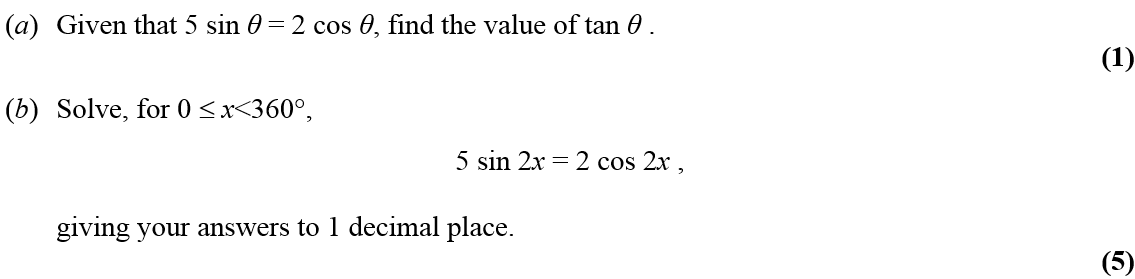 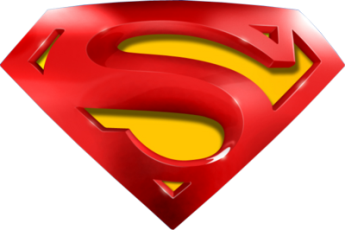 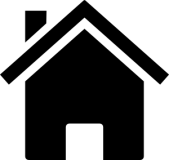 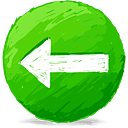 June 2010
A
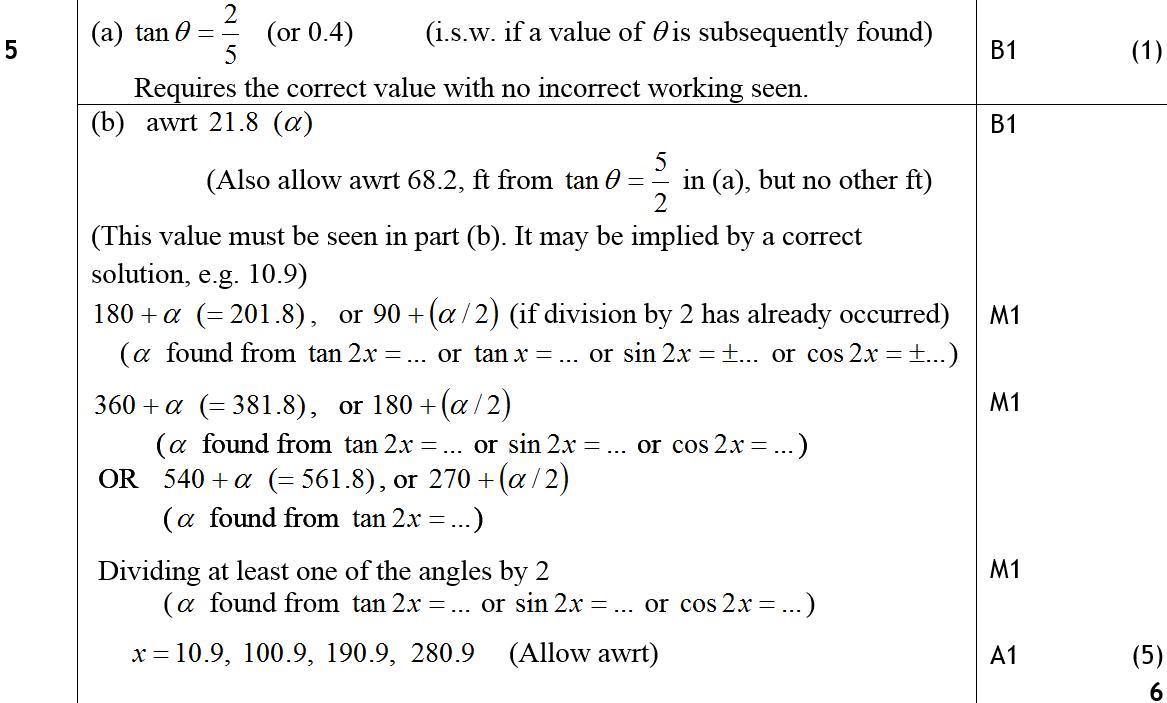 B
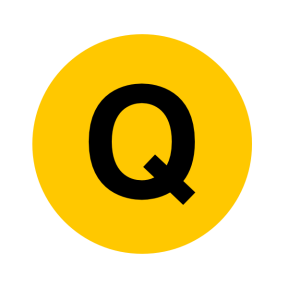 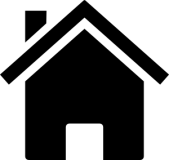 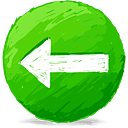 Jan 2011
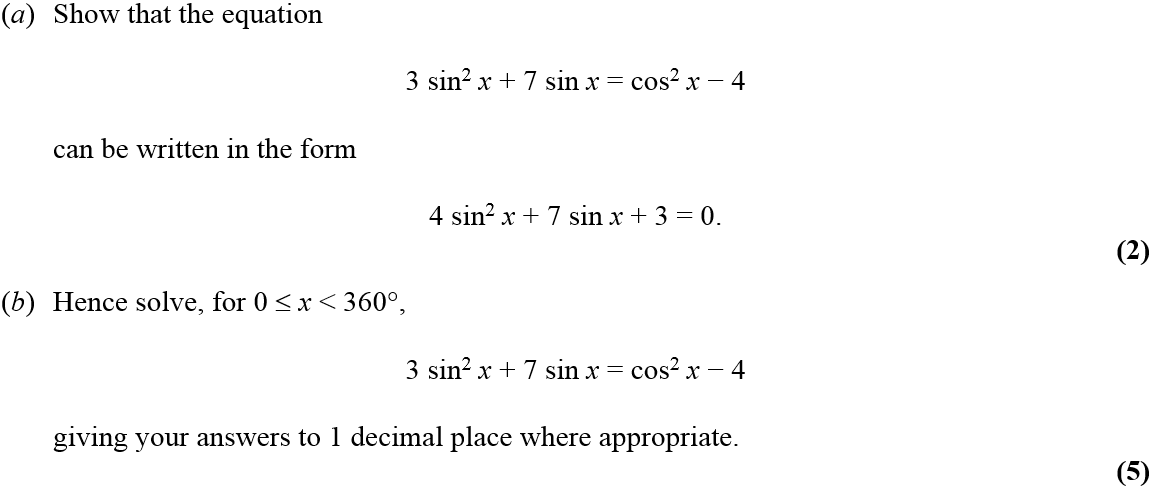 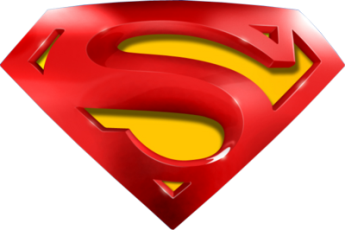 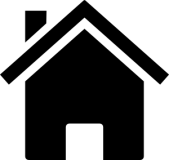 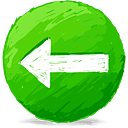 Jan 2011
A
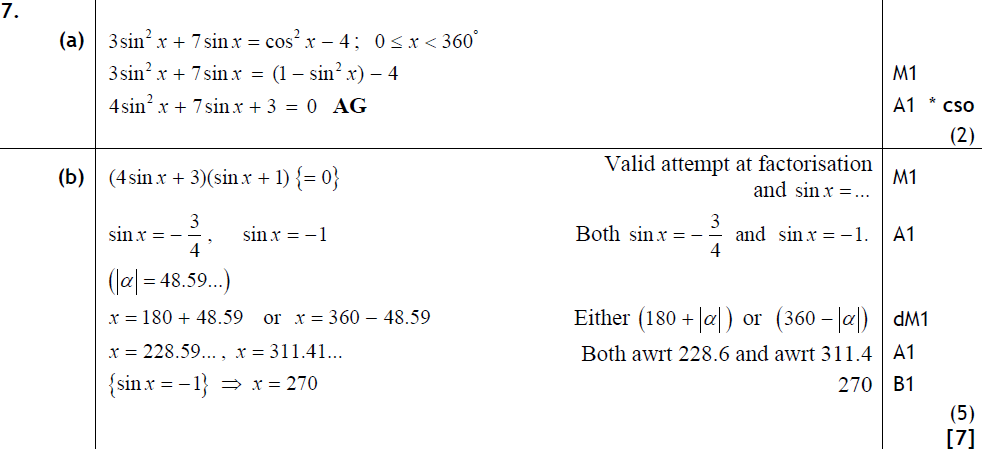 B
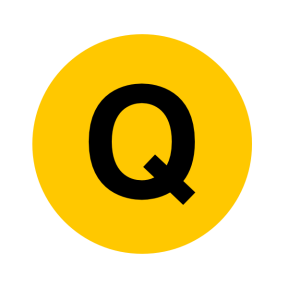 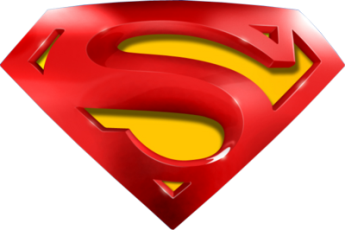 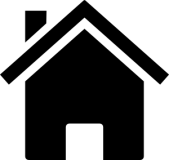 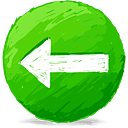 Jan 2011
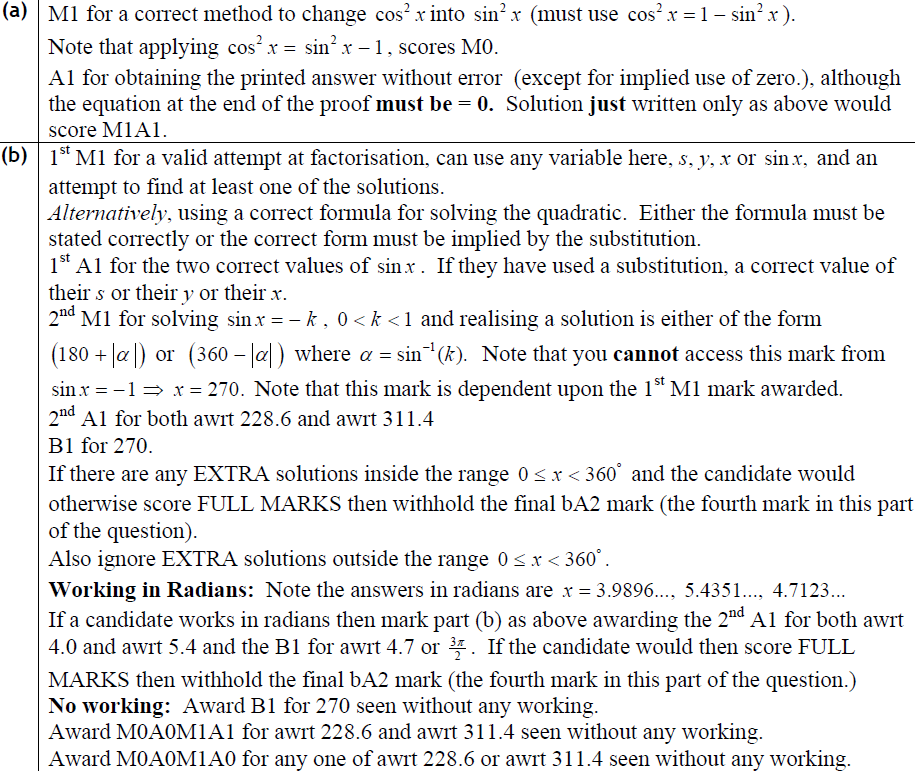 A
B
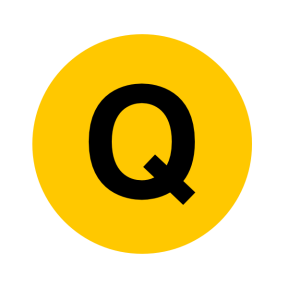 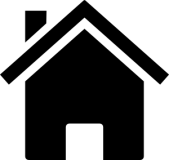 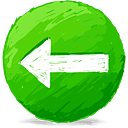 May 2011
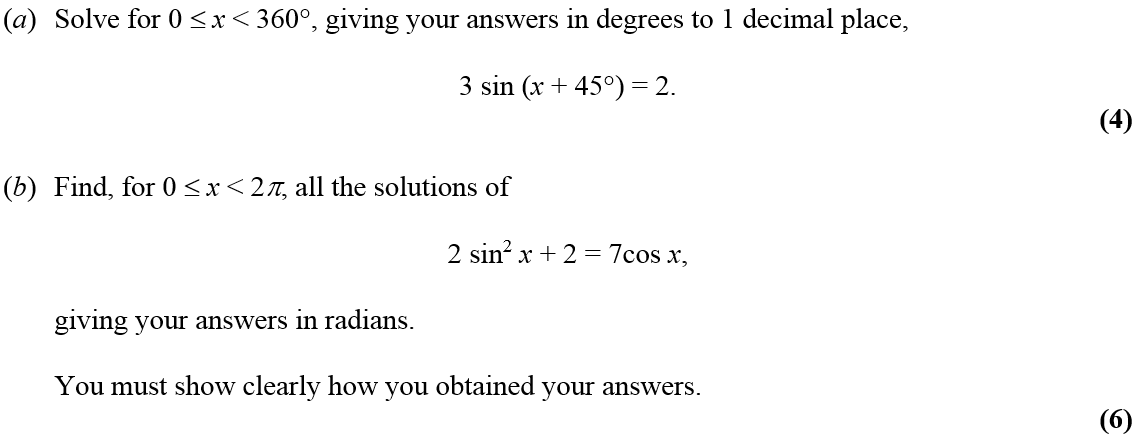 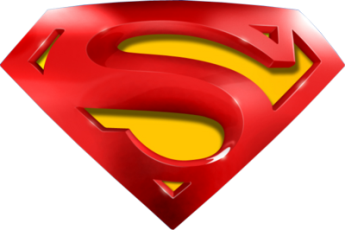 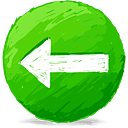 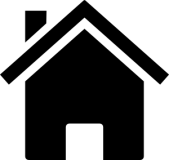 May 2011
A
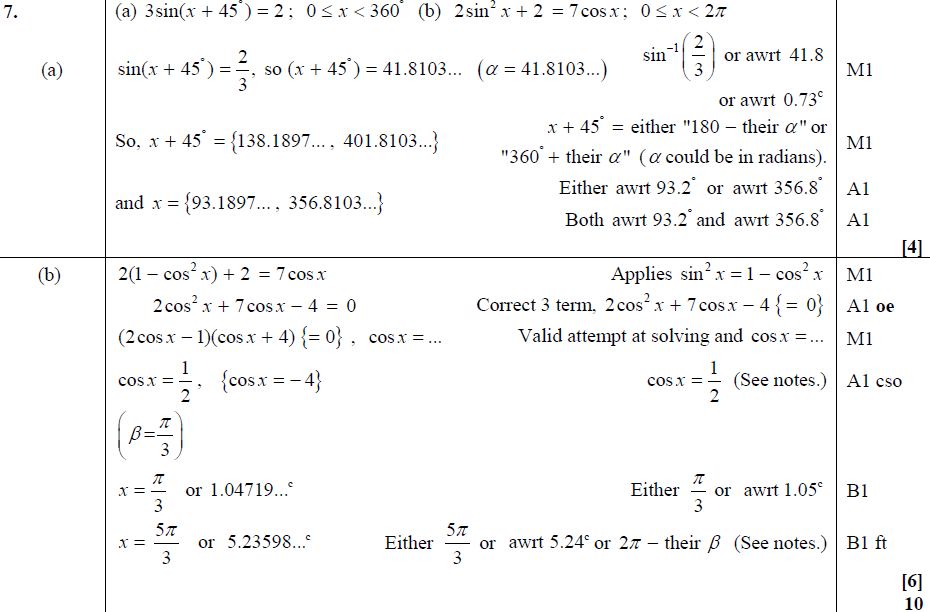 B
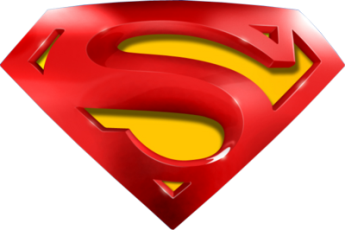 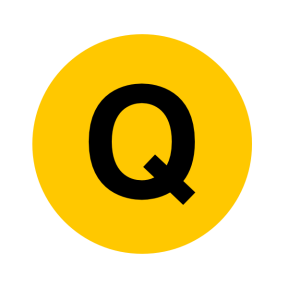 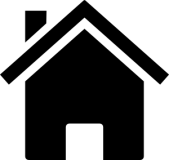 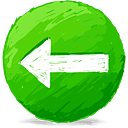 May 2011
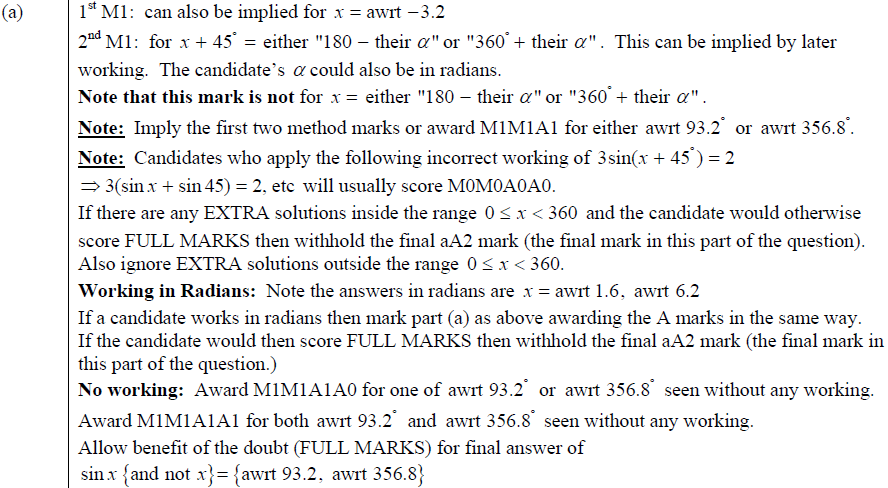 A
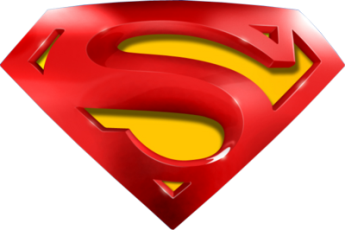 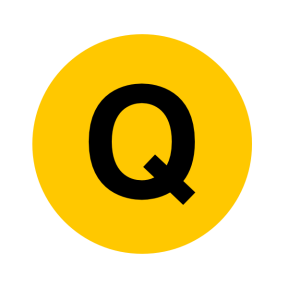 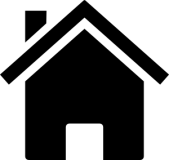 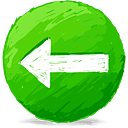 May 2011
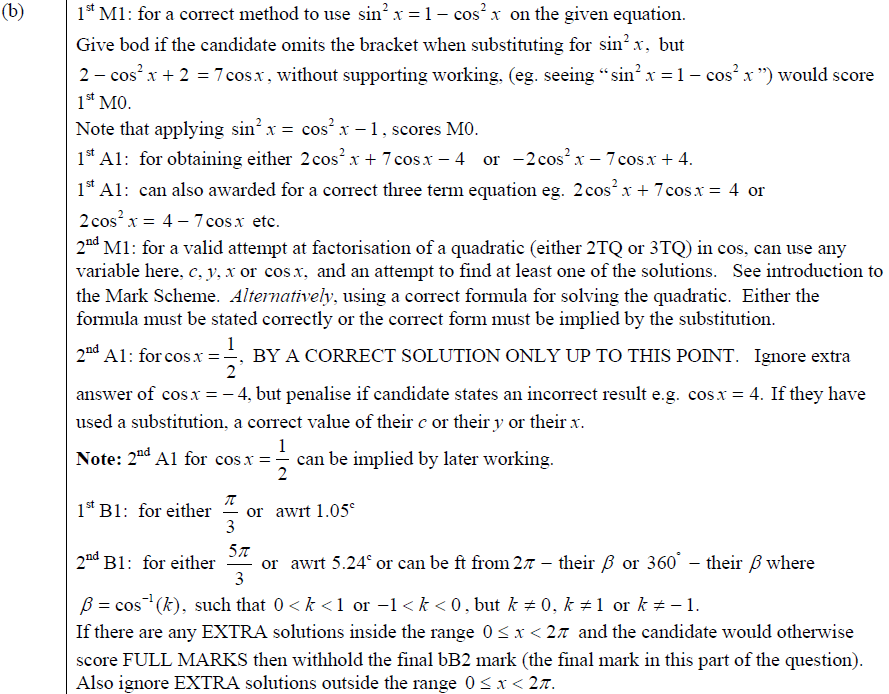 B
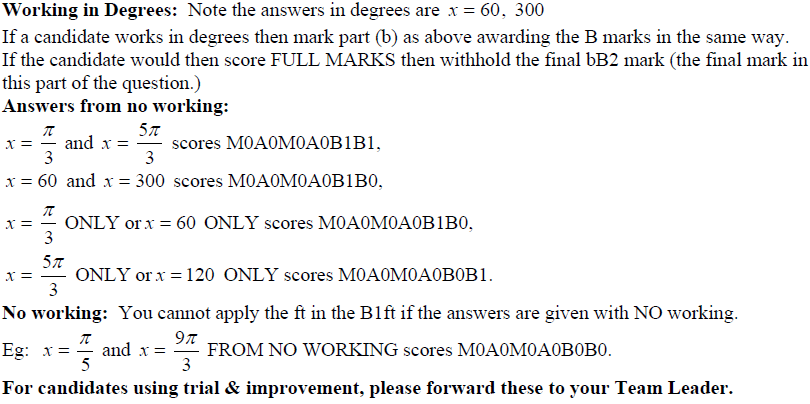 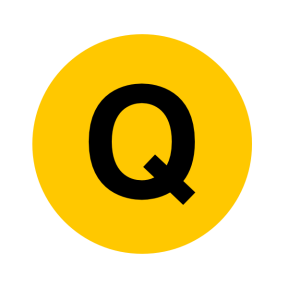 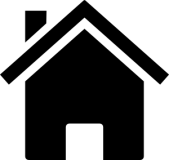 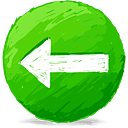 Jan 2012
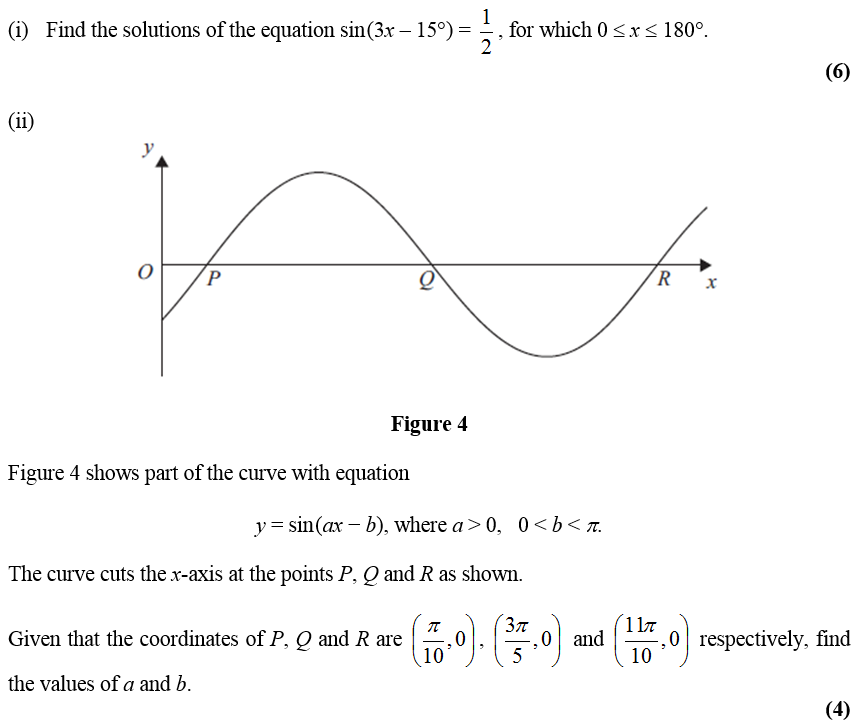 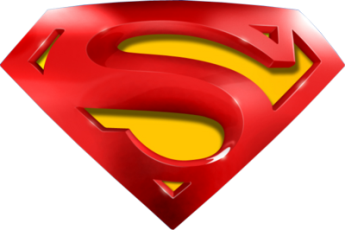 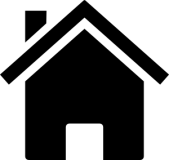 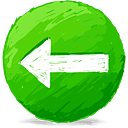 i
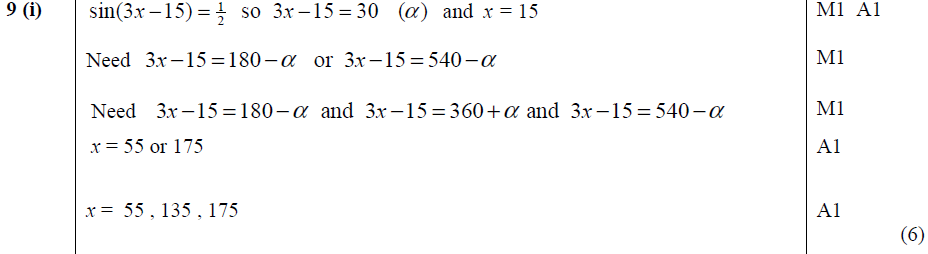 Jan 2012
ii
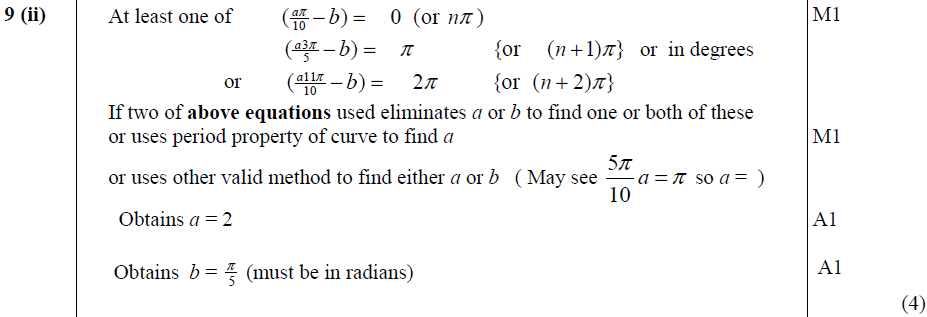 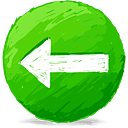 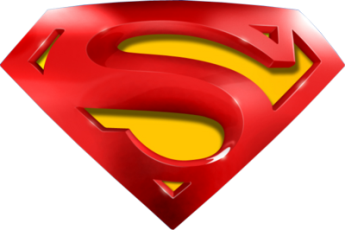 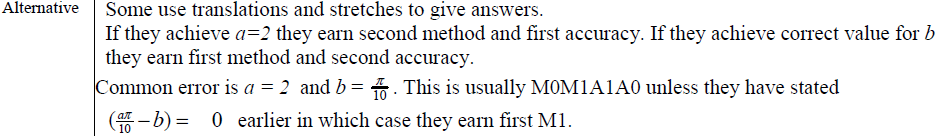 Alternative Method
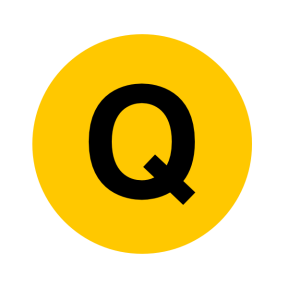 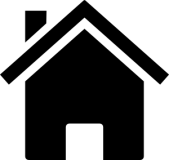 Jan 2012
i
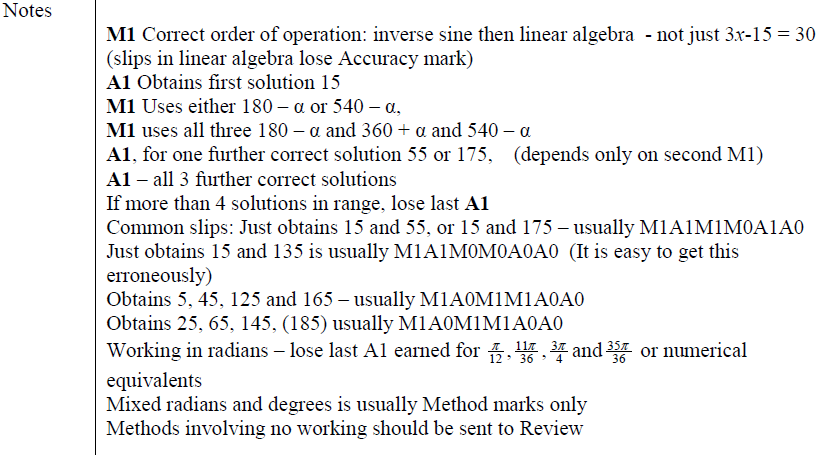 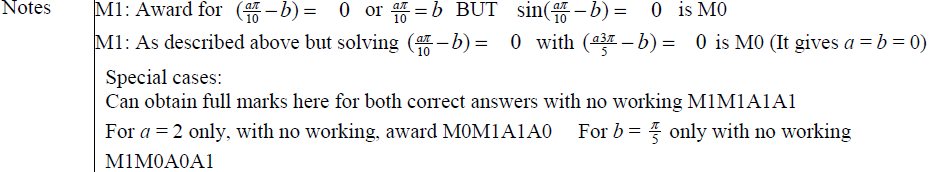 ii
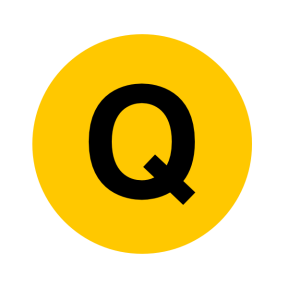 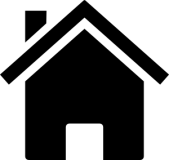 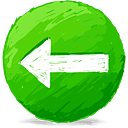 May 2012
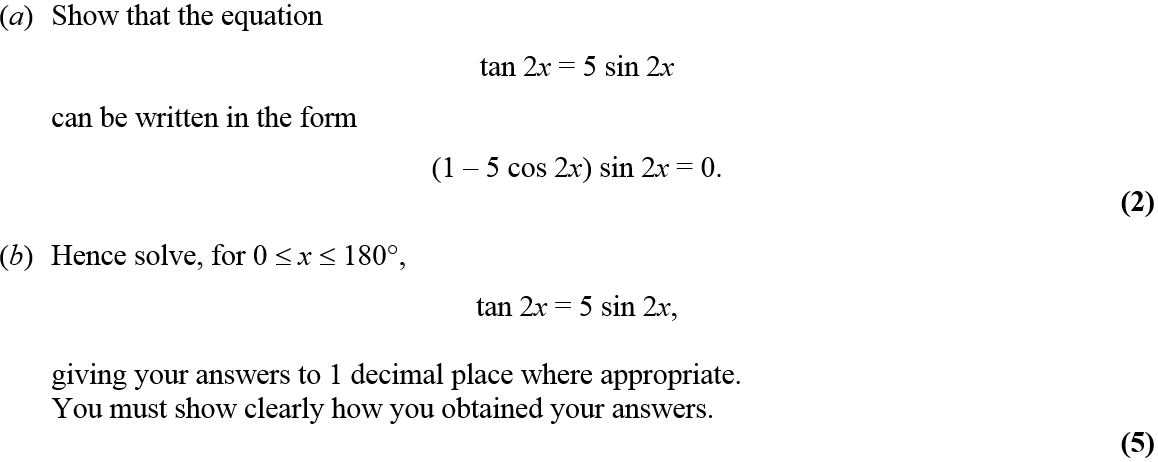 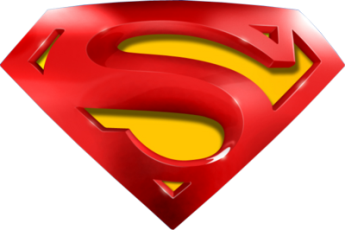 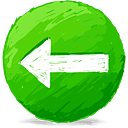 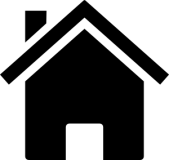 May 2012
A
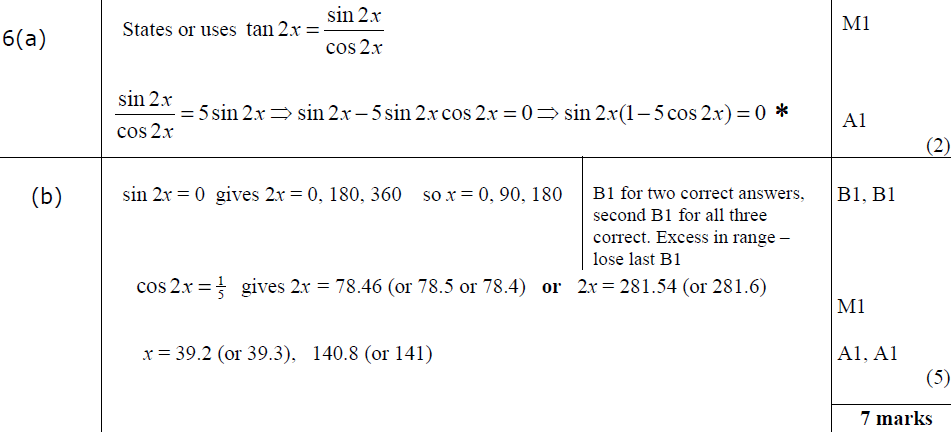 B
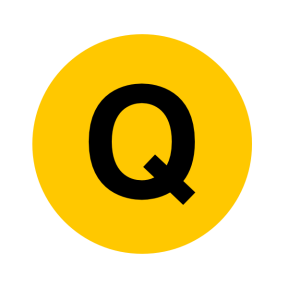 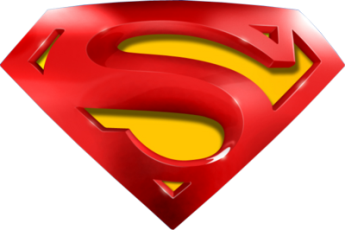 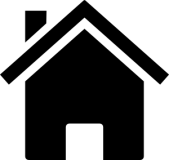 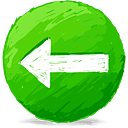 May 2012
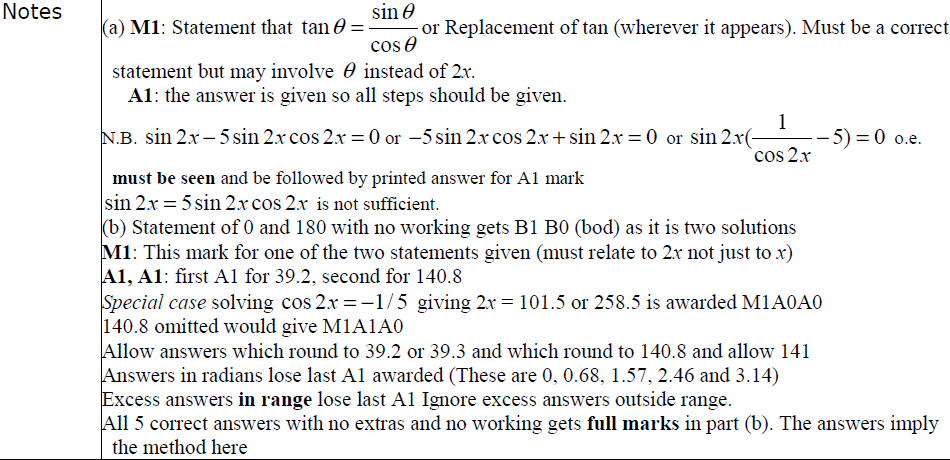 A
B
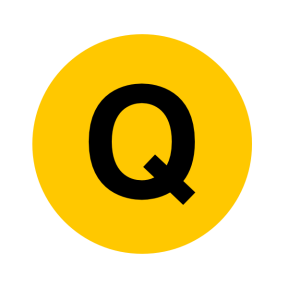 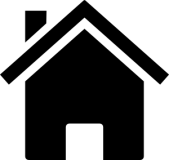 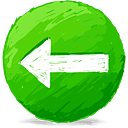 Jan 2013
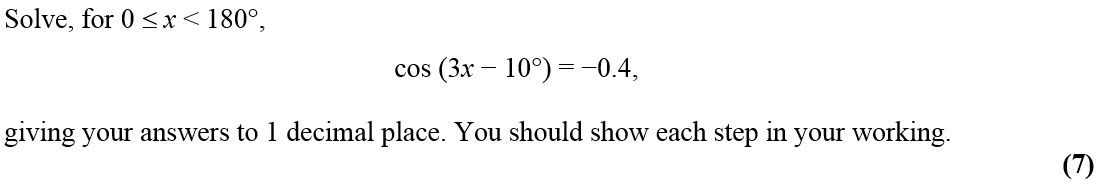 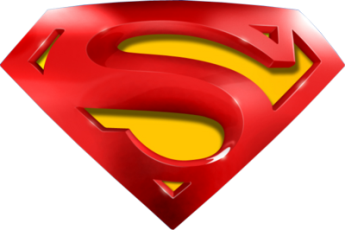 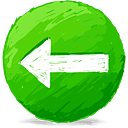 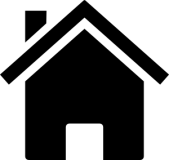 Jan 2013
A
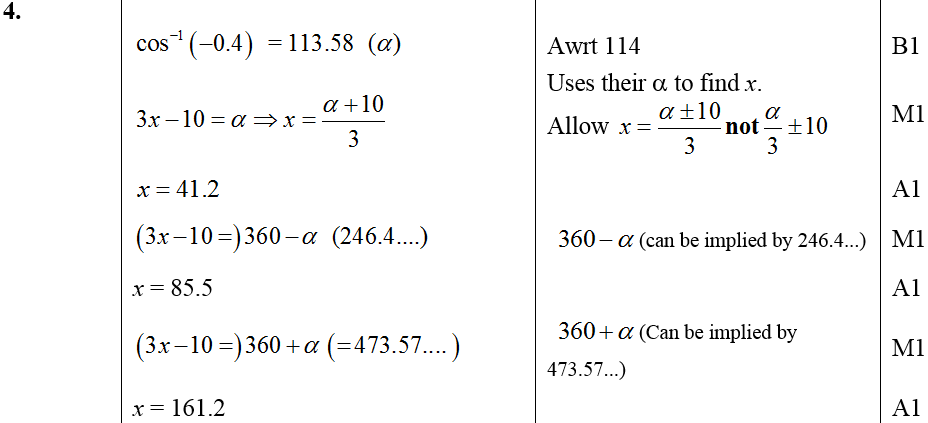 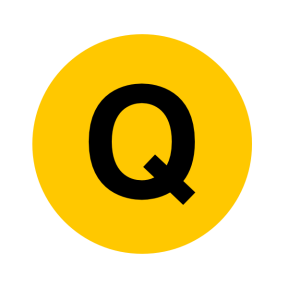 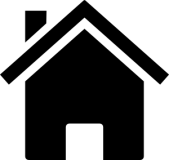 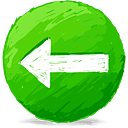 May 2013
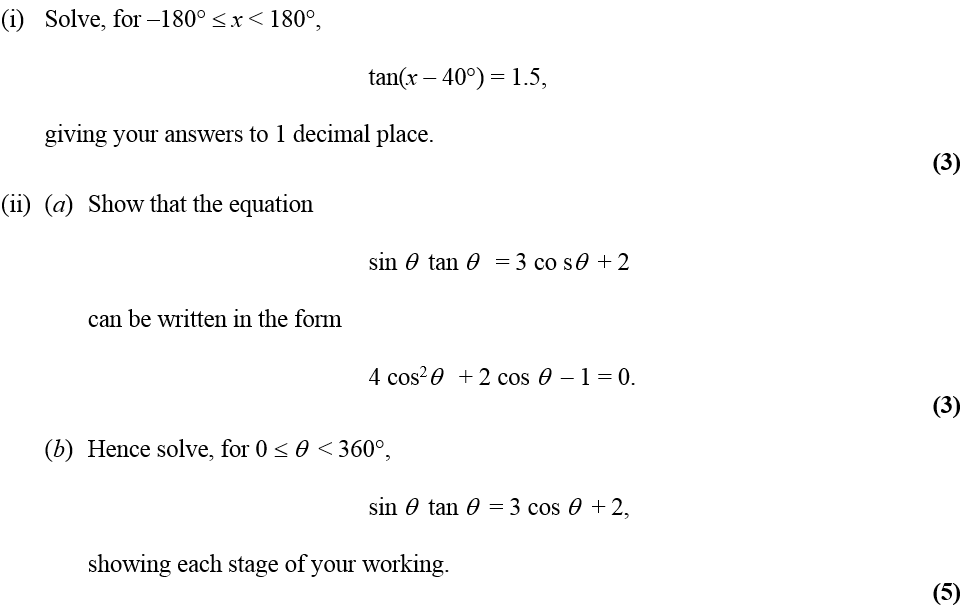 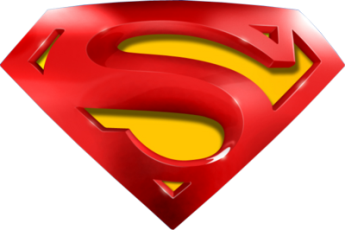 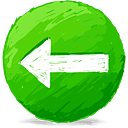 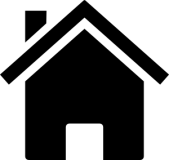 May 2013
i
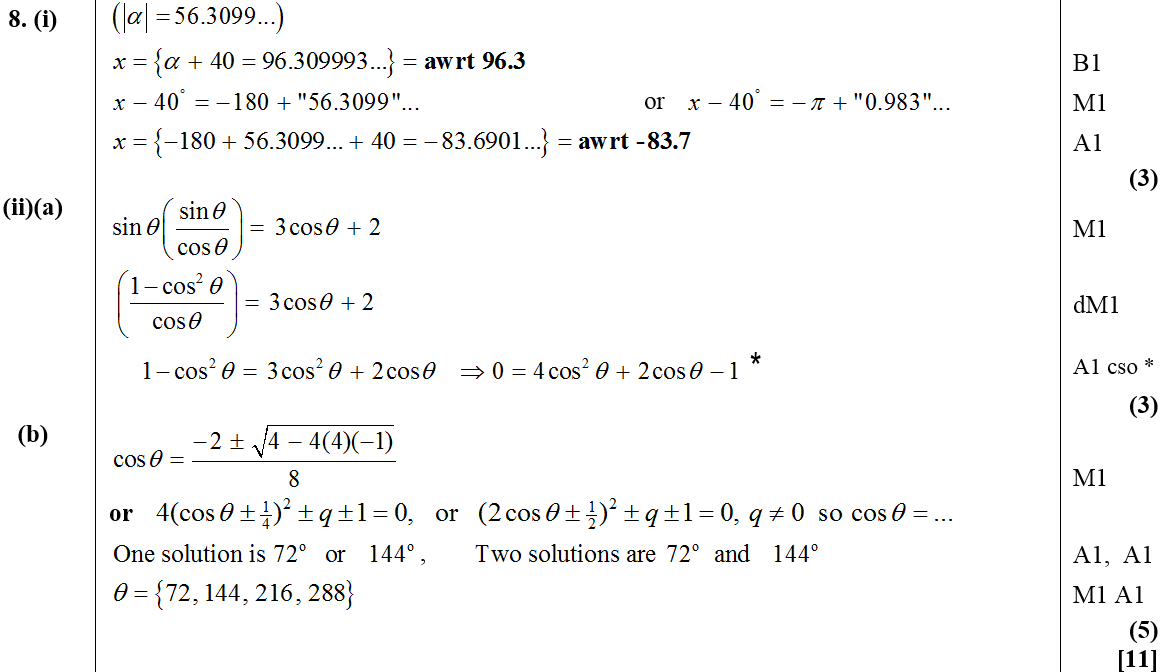 ii (a)
ii (b)
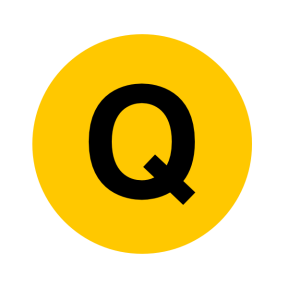 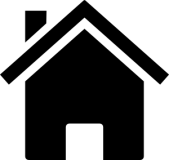 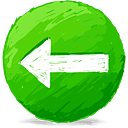 May 2014
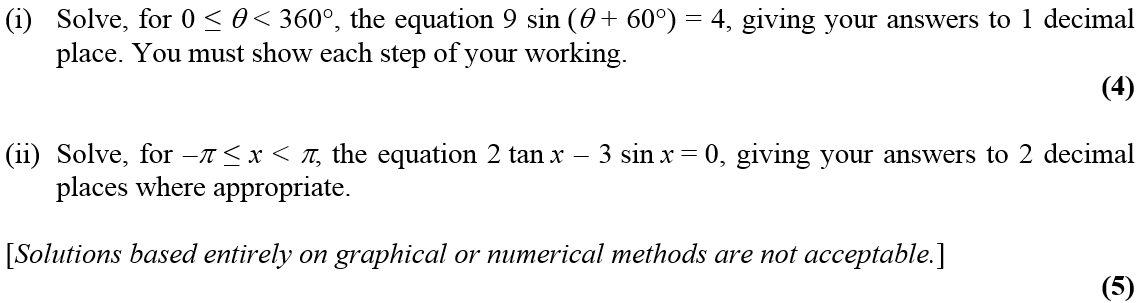 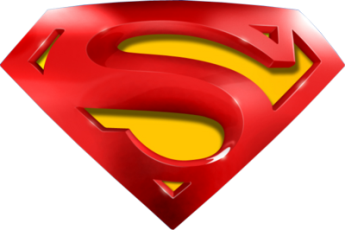 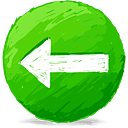 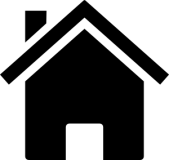 May 2014
i
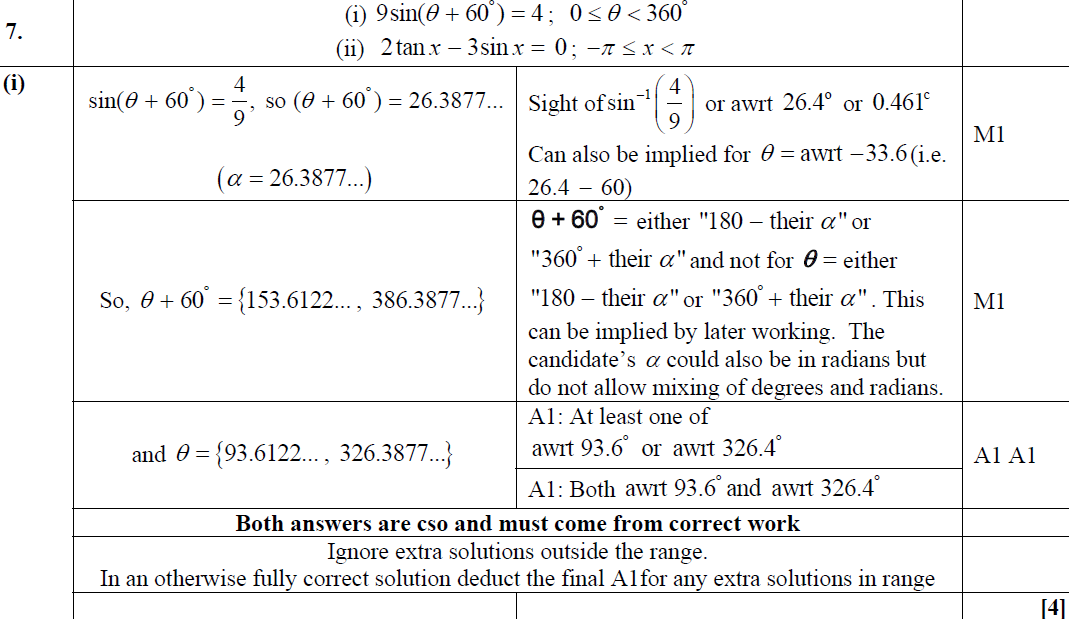 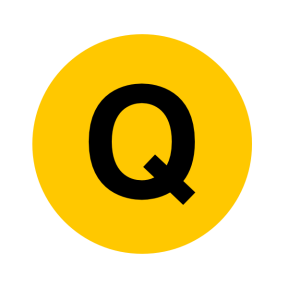 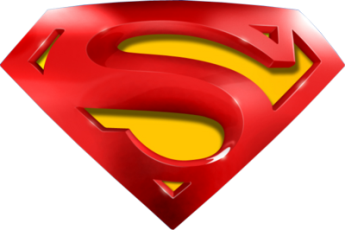 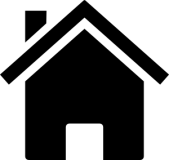 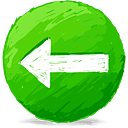 May 2014
ii
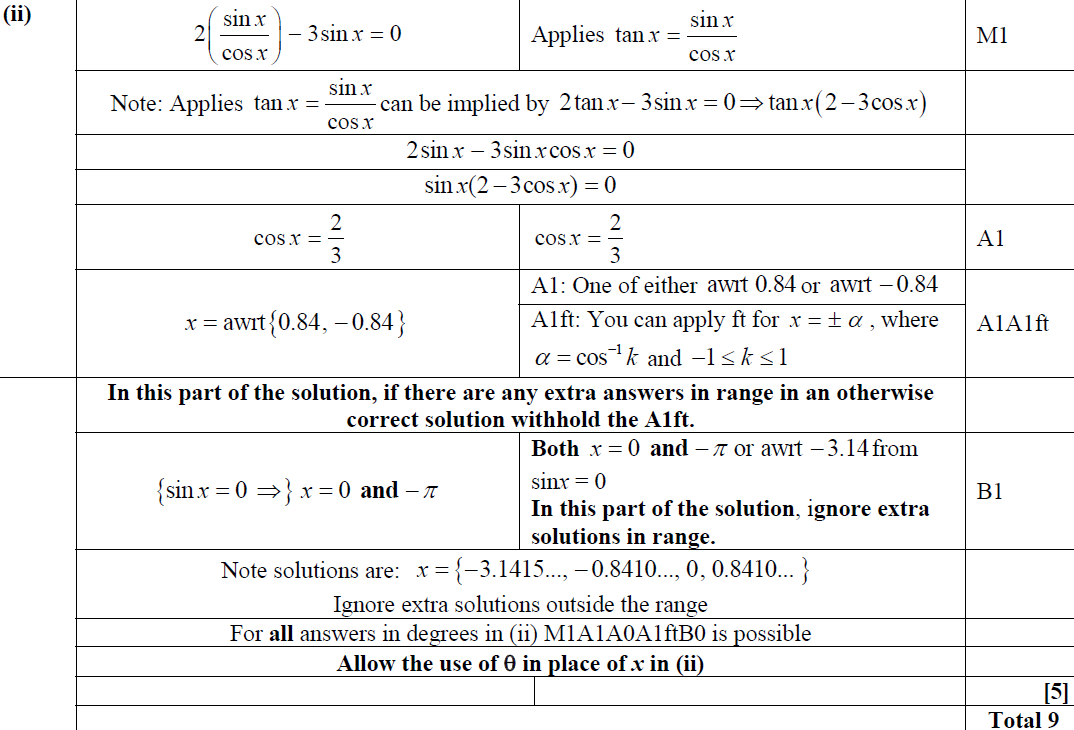 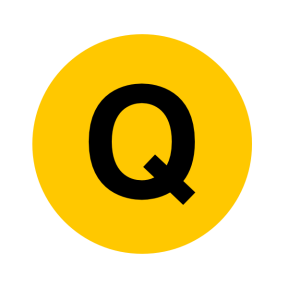 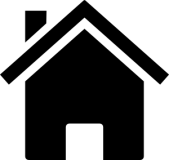 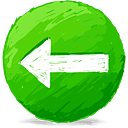 May 2015
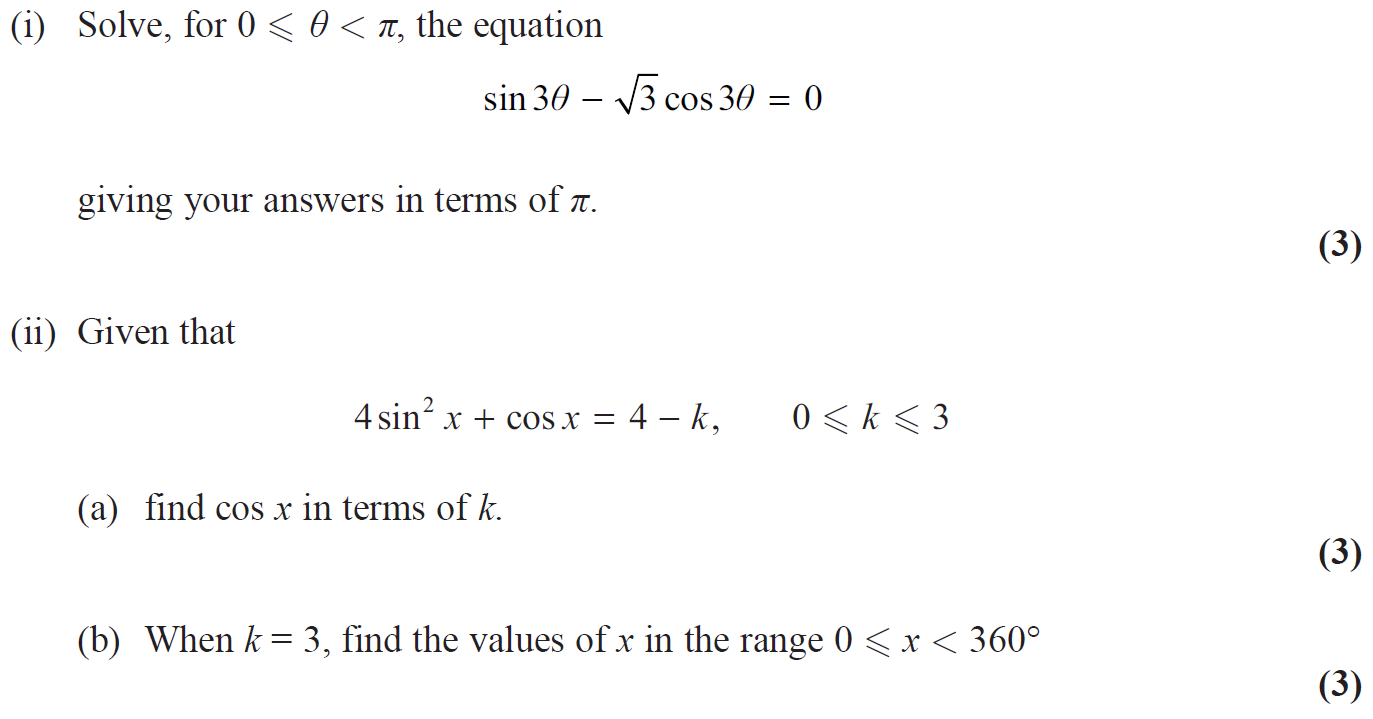 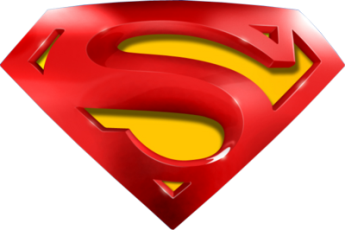 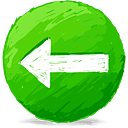 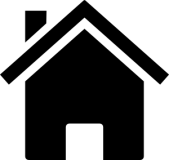 May 2015
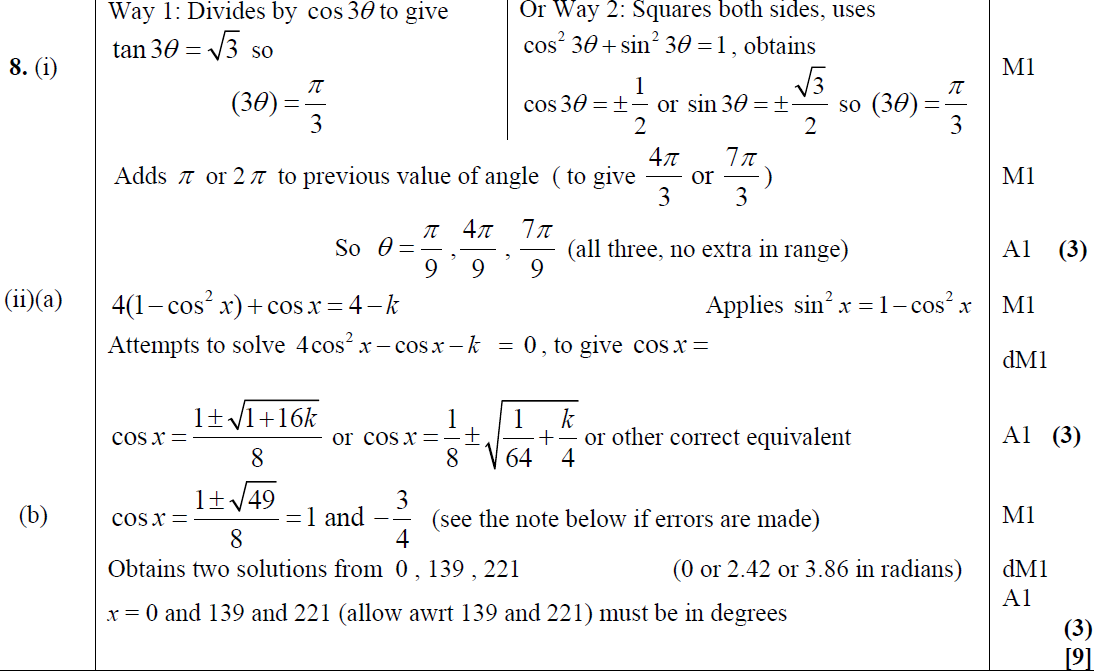 (i)
(ii) A
(ii) B
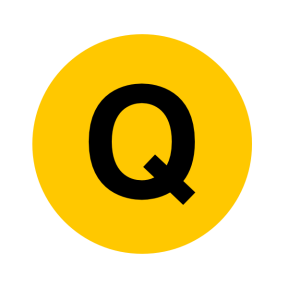 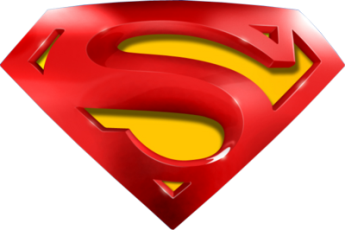 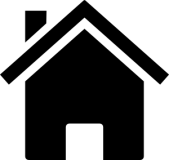 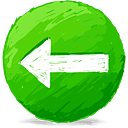 May 2015
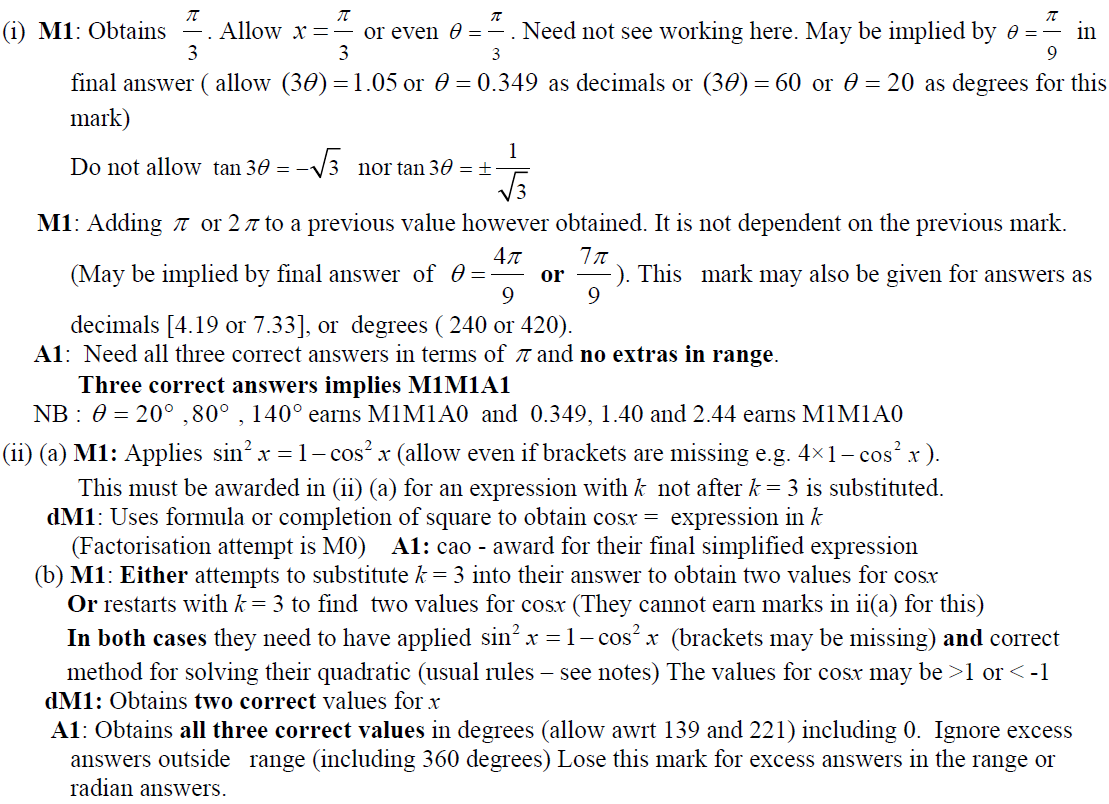 (i) notes
(ii) A notes
(ii) B notes
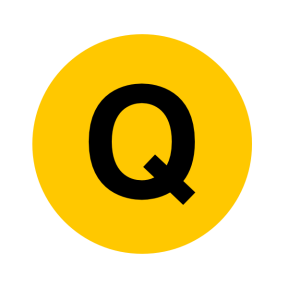 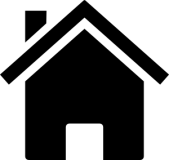 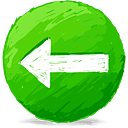 May 2016
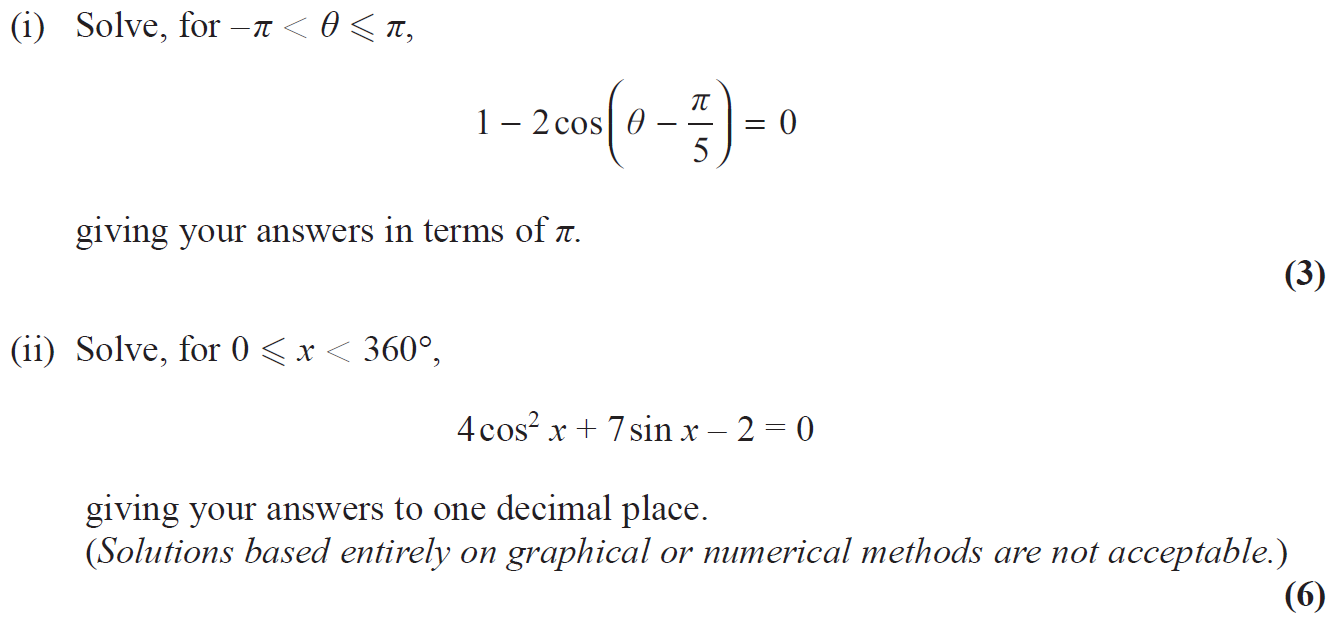 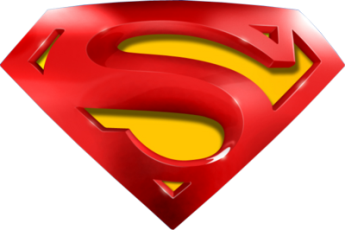 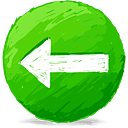 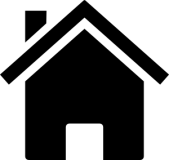 May 2016
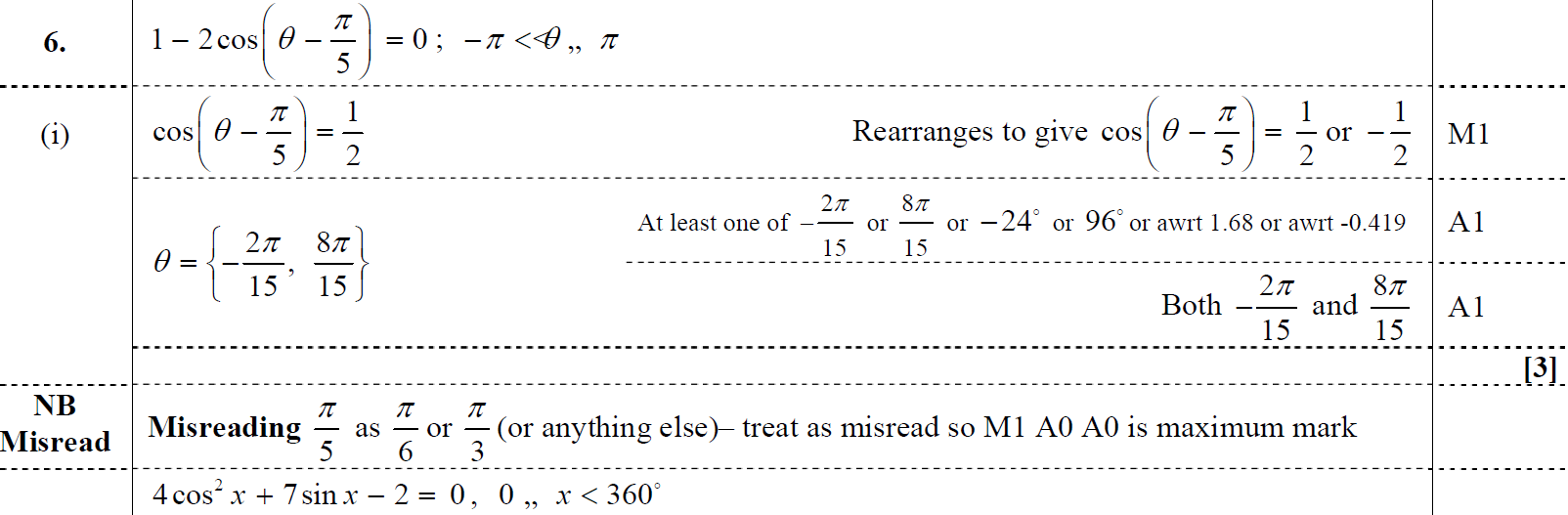 (i)
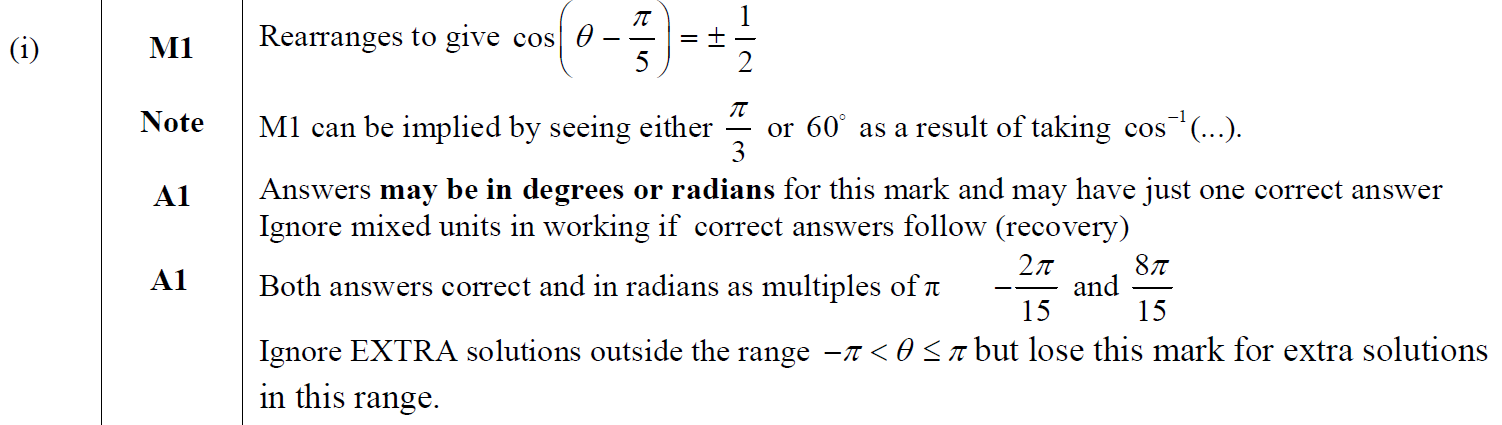 (i) notes
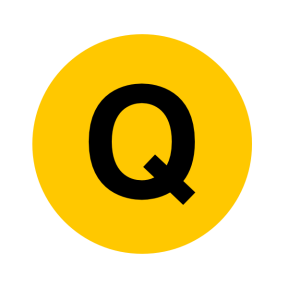 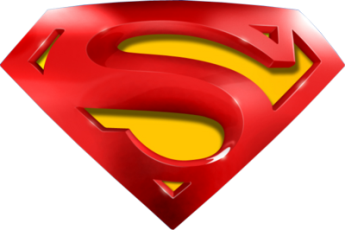 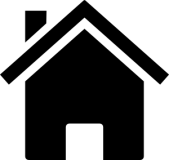 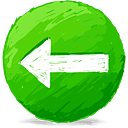 May 2016
(ii)
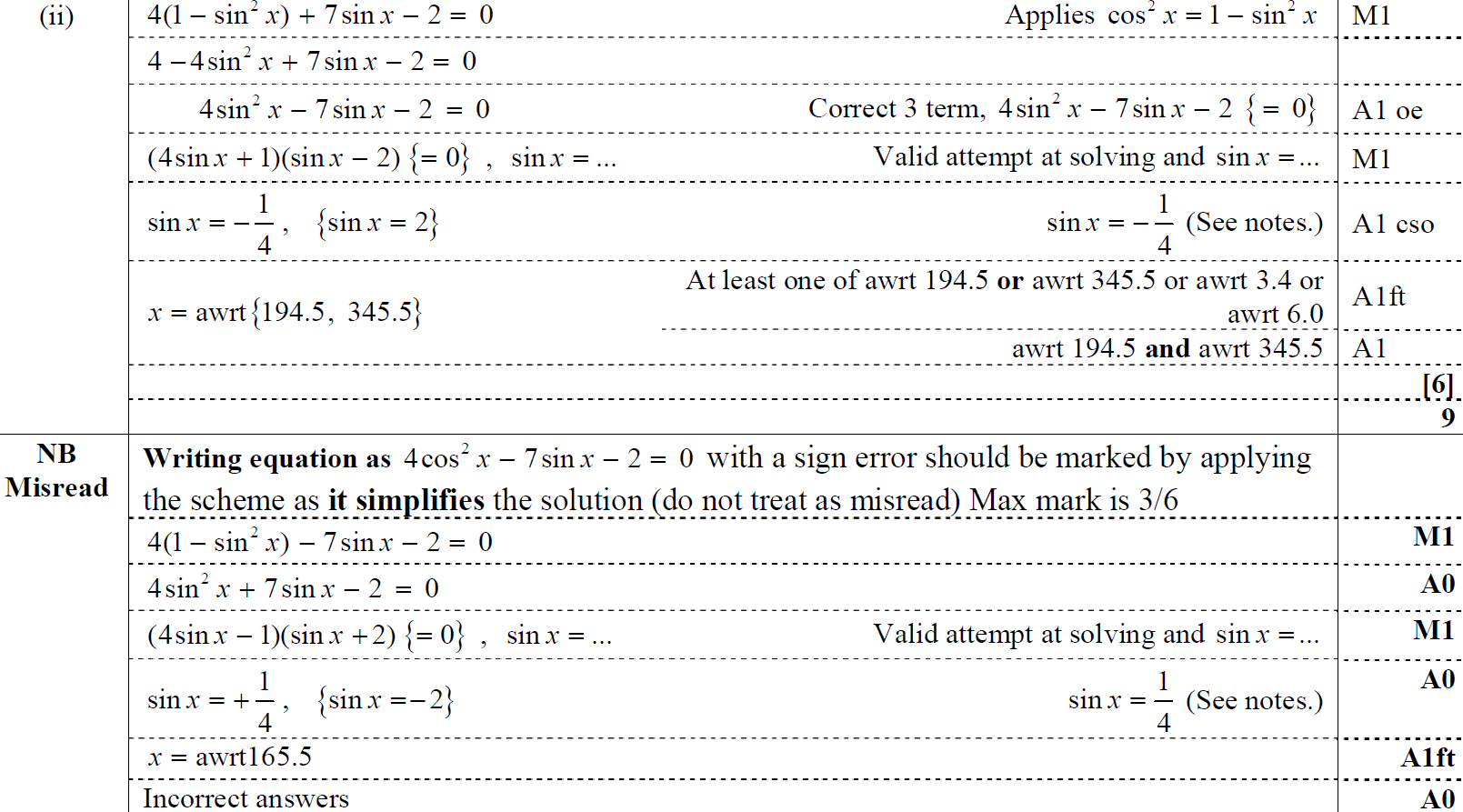 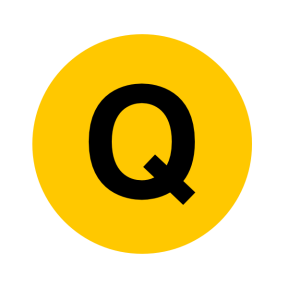 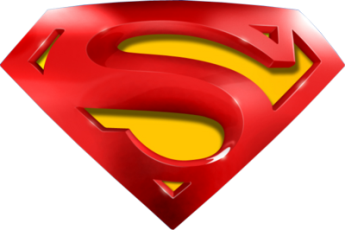 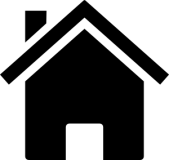 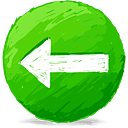 May 2016
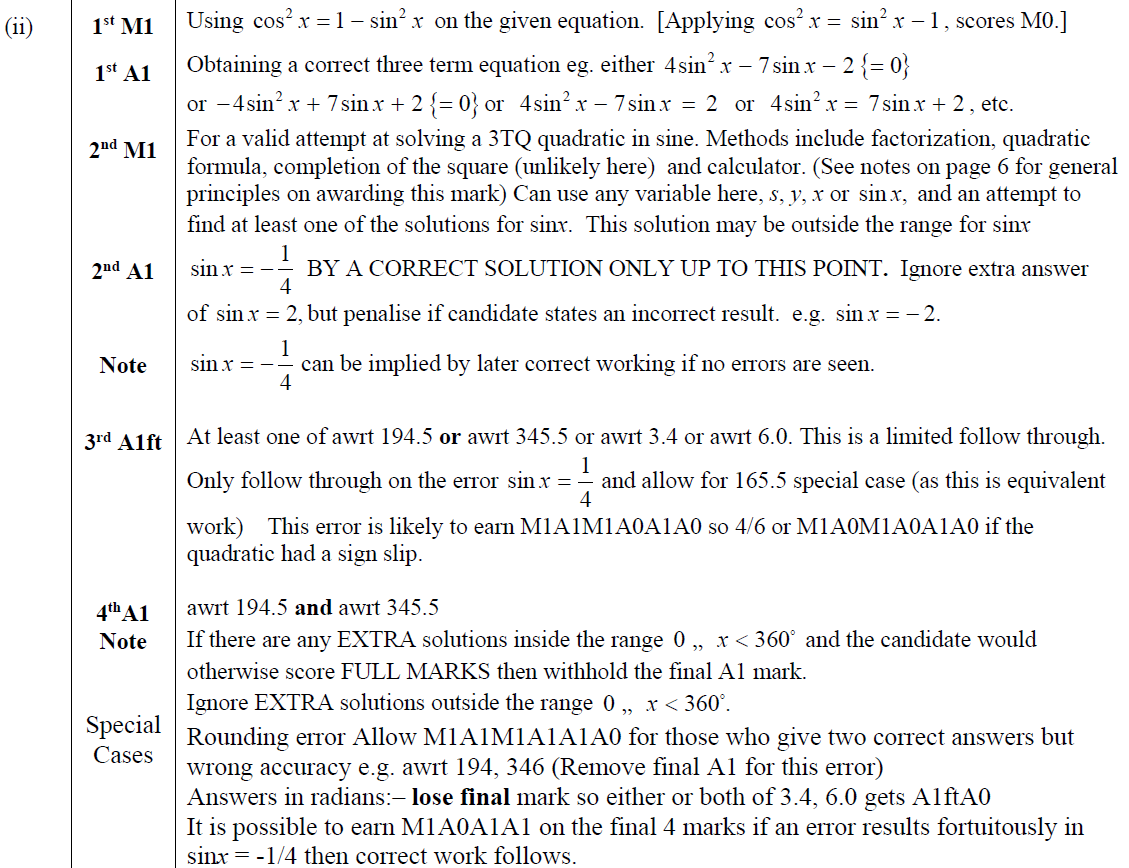 (ii) notes
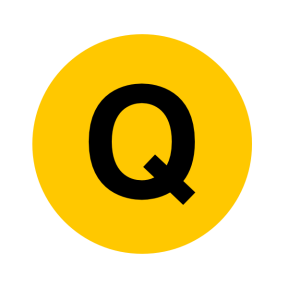 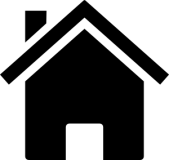 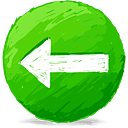 May 2017
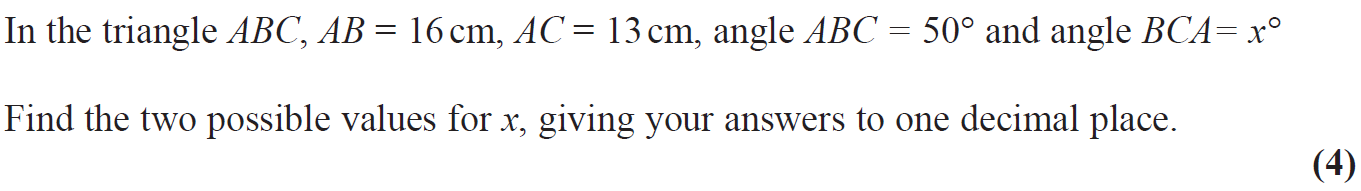 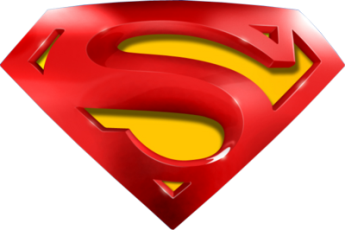 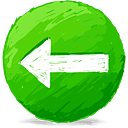 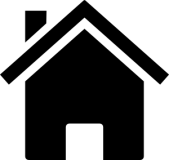 May 2017
A
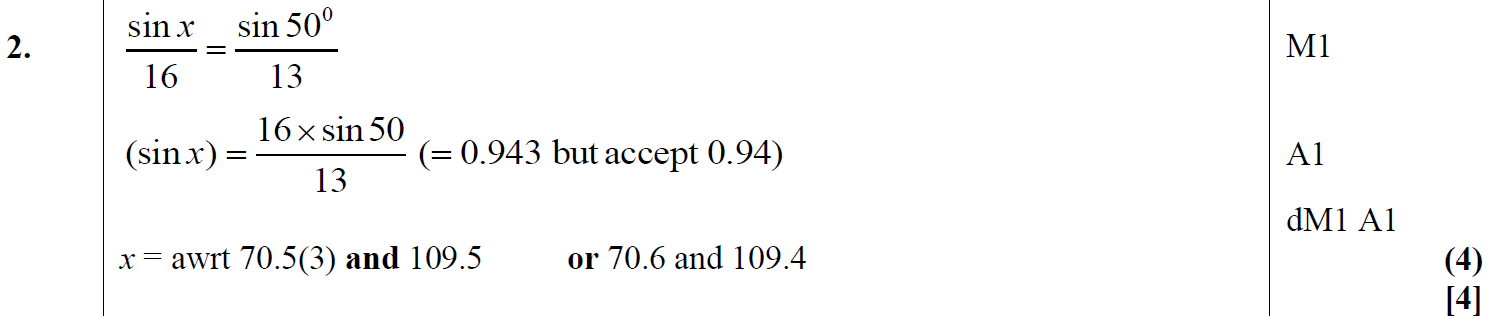 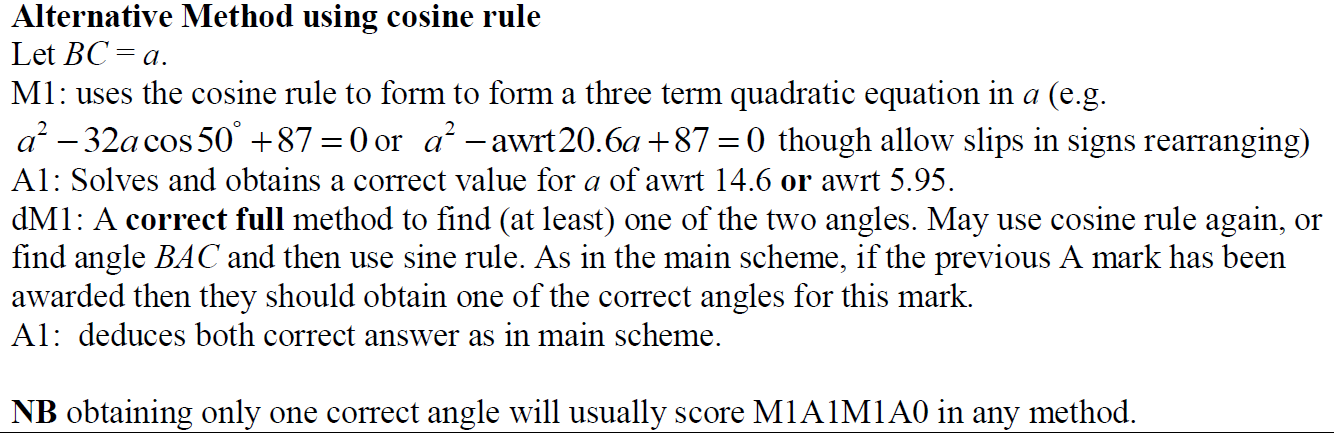 A Alternative
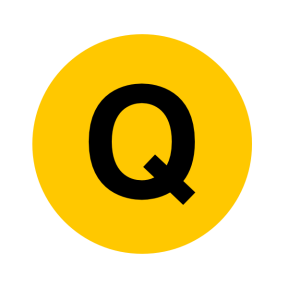 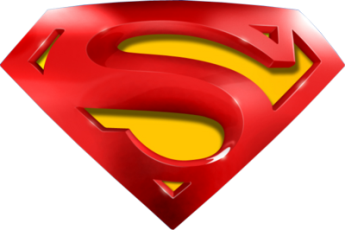 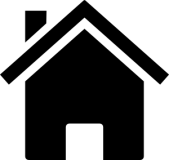 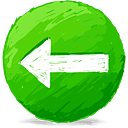 May 2017
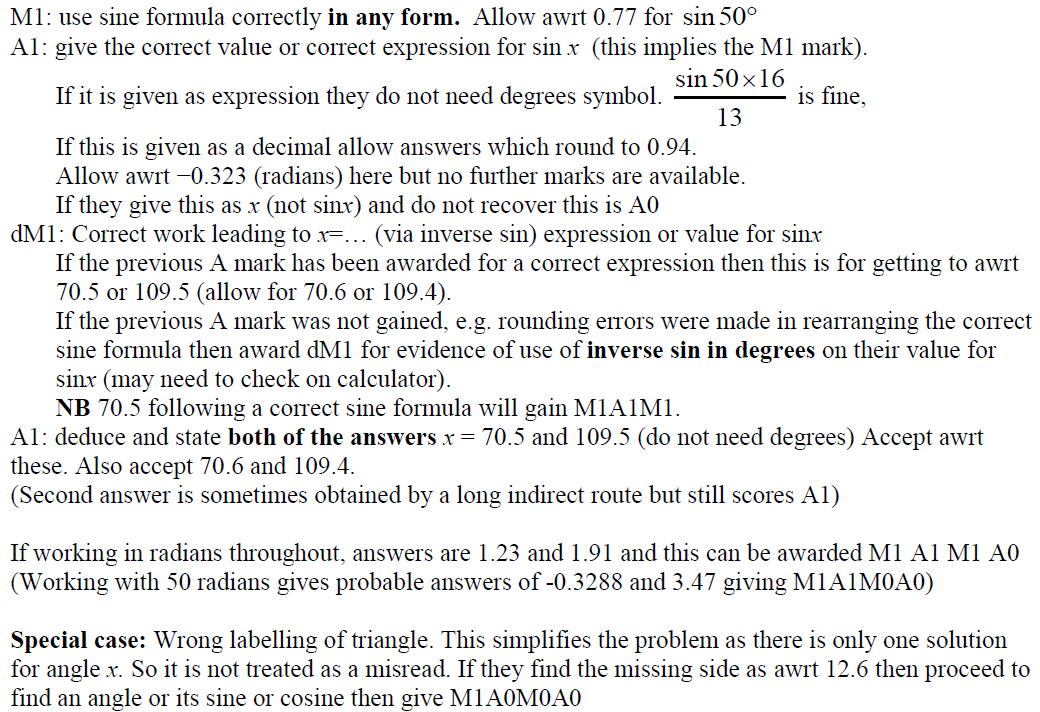 A notes
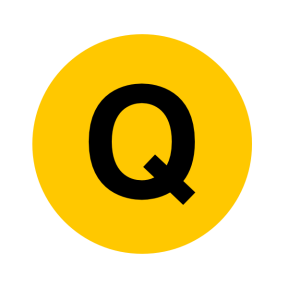 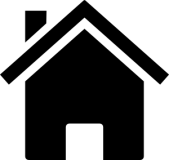 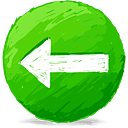 May 2017
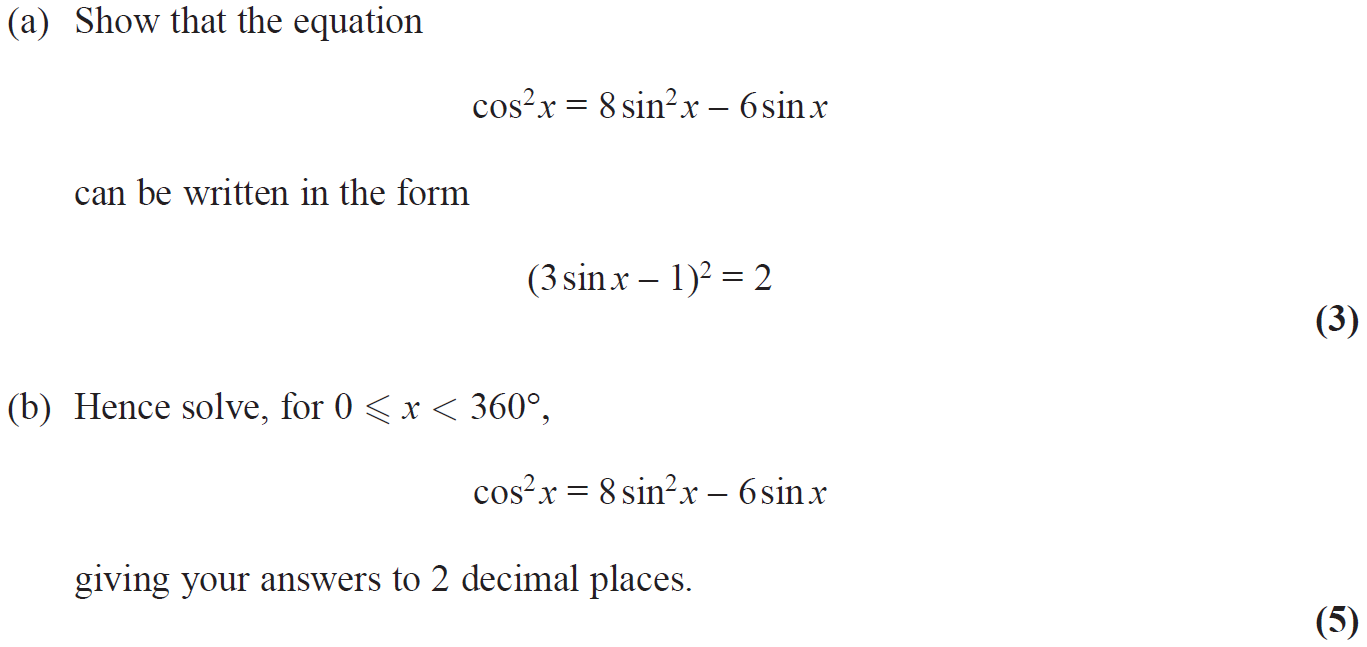 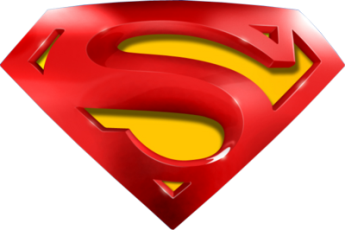 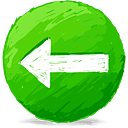 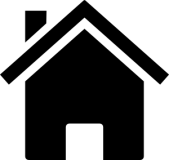 May 2017
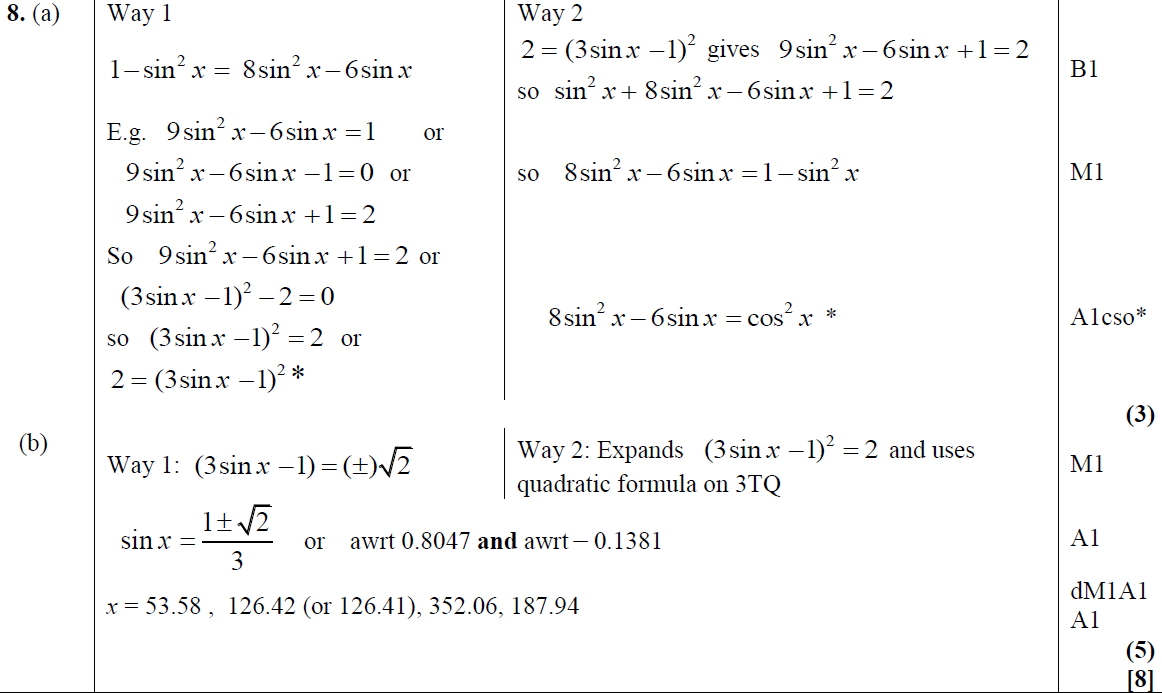 A
B
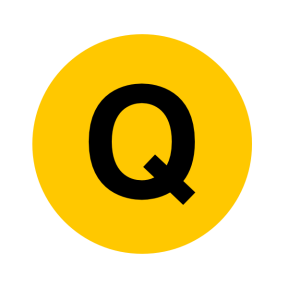 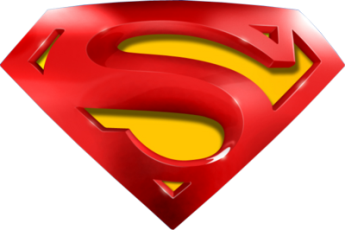 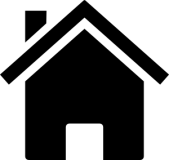 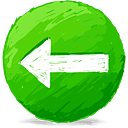 May 2017
A notes
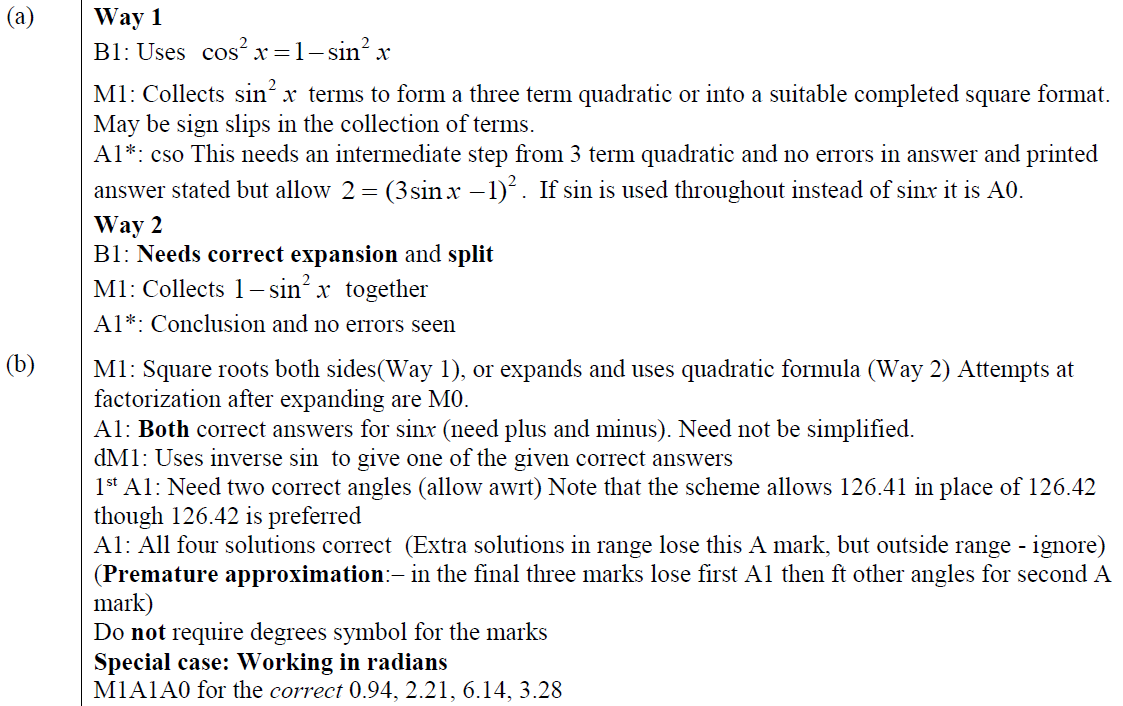 B notes
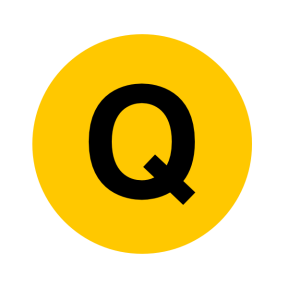 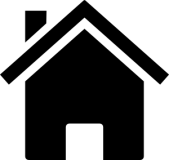 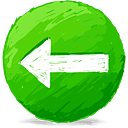 May 2018
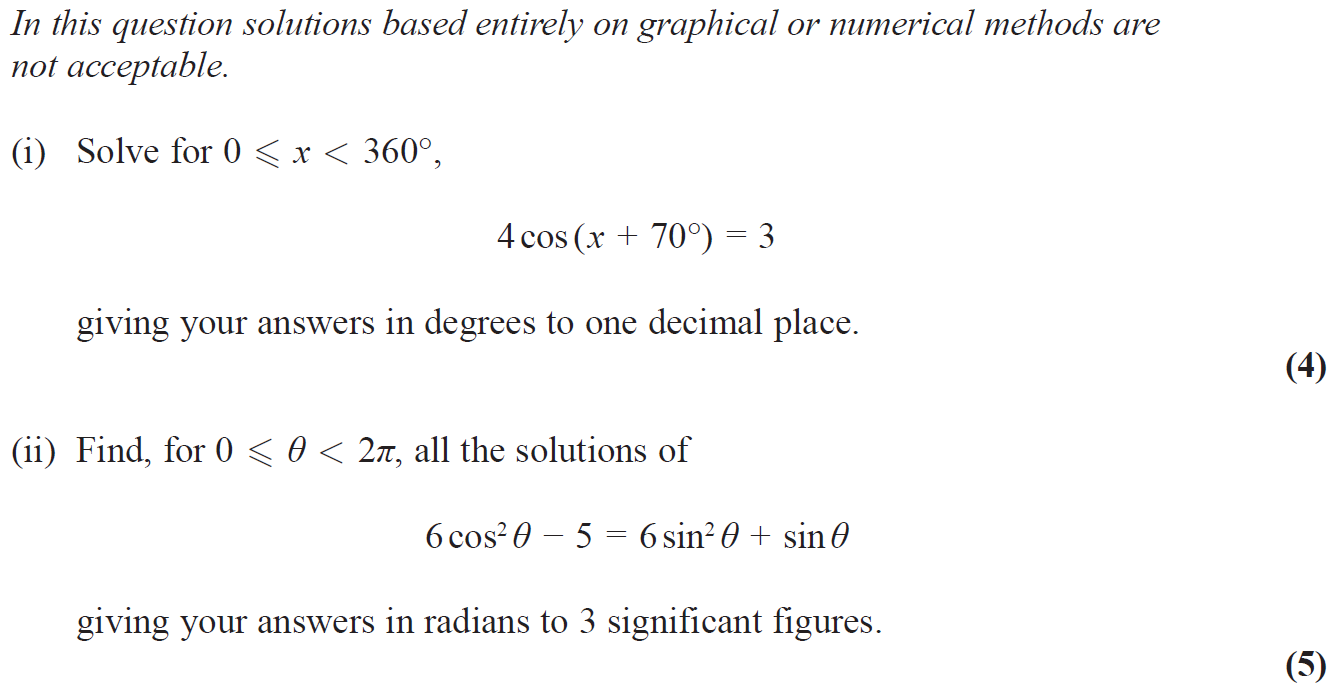 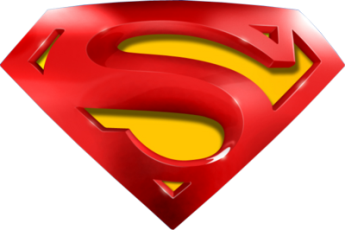 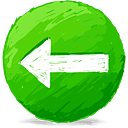 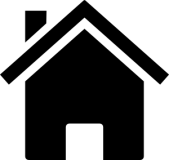 May 2018
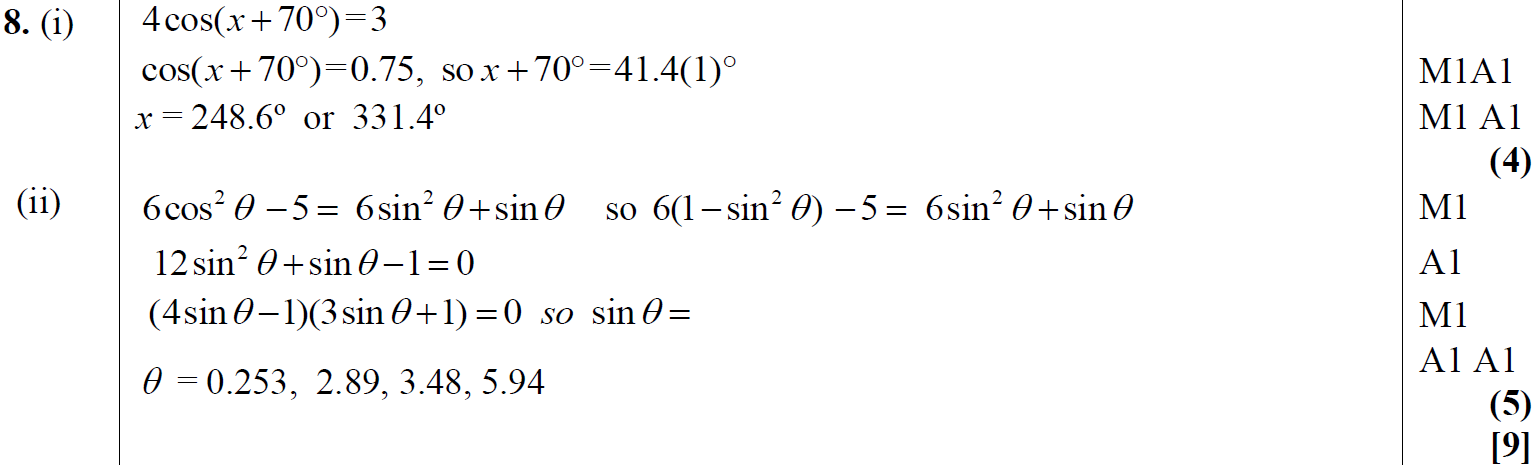 (i)
(ii)
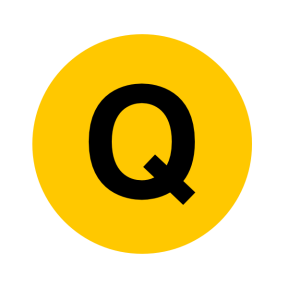 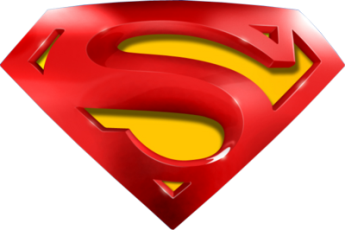 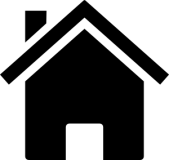 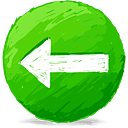 May 2018
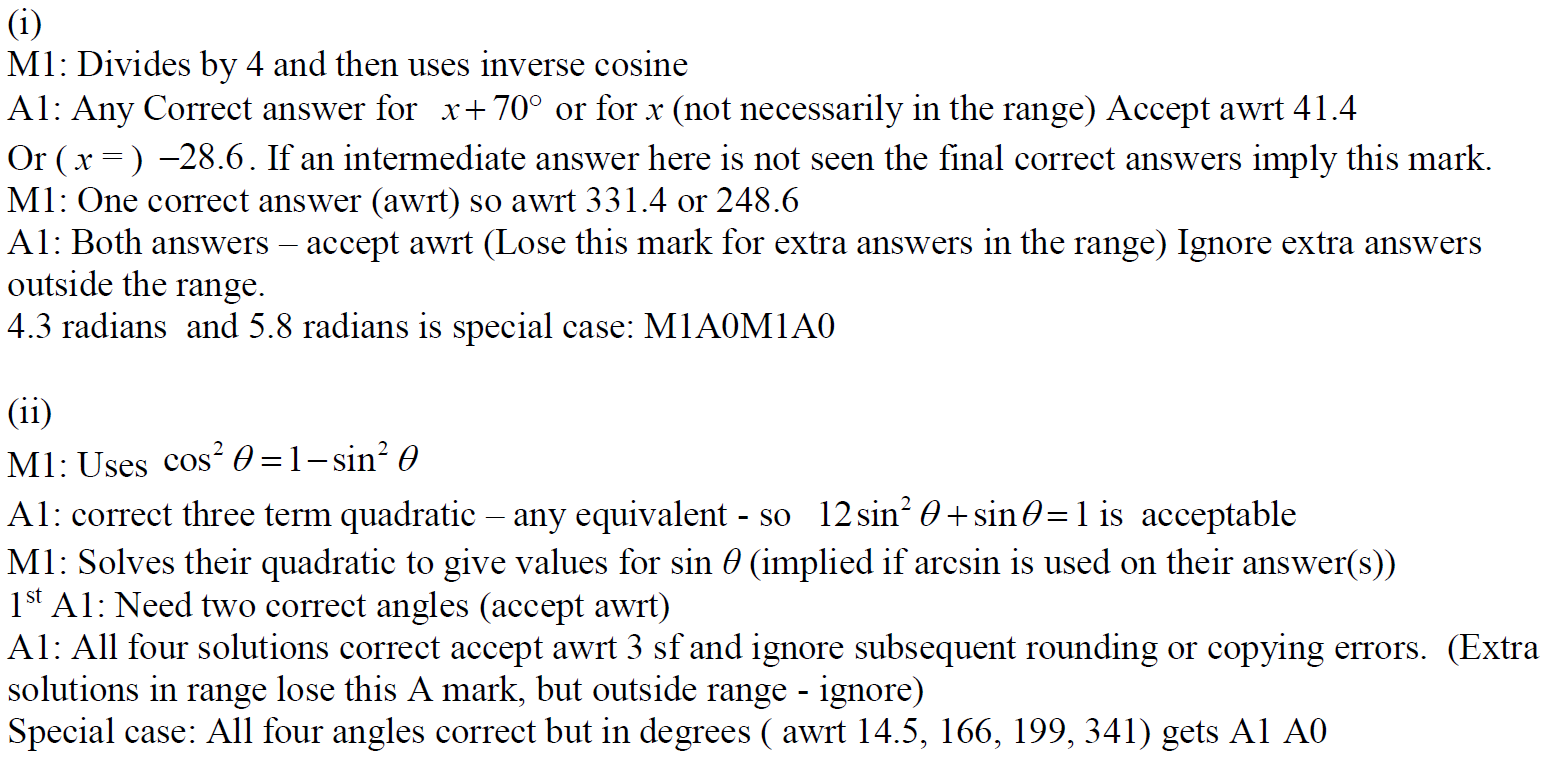 (i) notes
(ii) notes
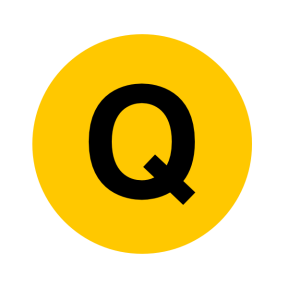 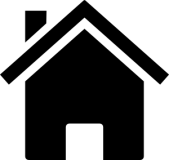 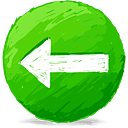 Old Spec Q’s
Trigonometry
Specimen
Practice A (i)
Practice A (ii)
SAM (i)
Practice B (i)
SAM (ii)
Practice B (ii)
2018 (i)
Practice C (i) (with vectors)
2018 (ii)
Practice C (ii)
Practice D (i)
Practice D (ii)
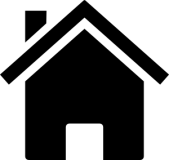 Practice A
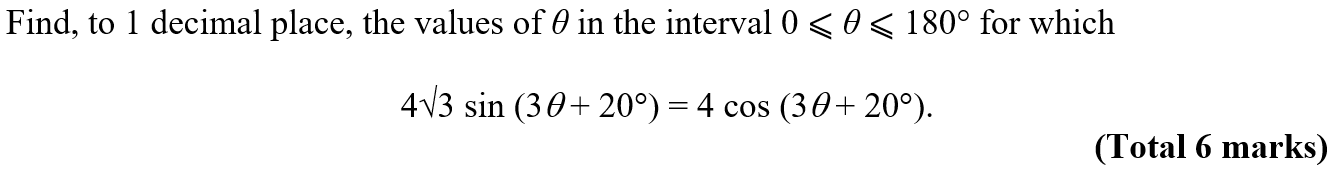 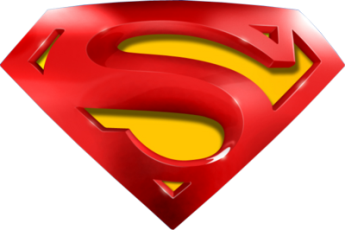 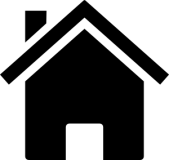 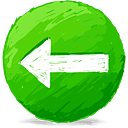 Practice A
A
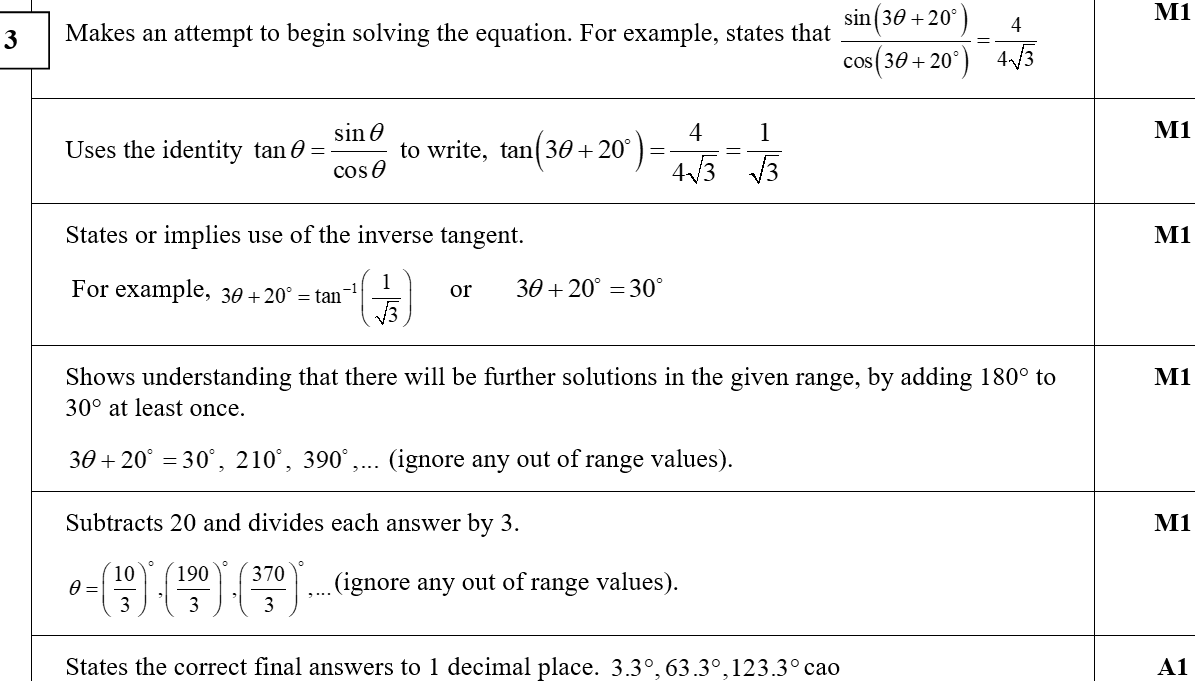 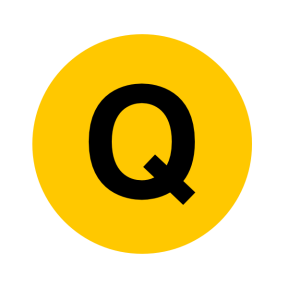 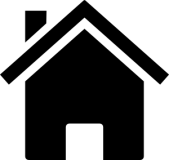 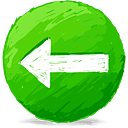 Practice A
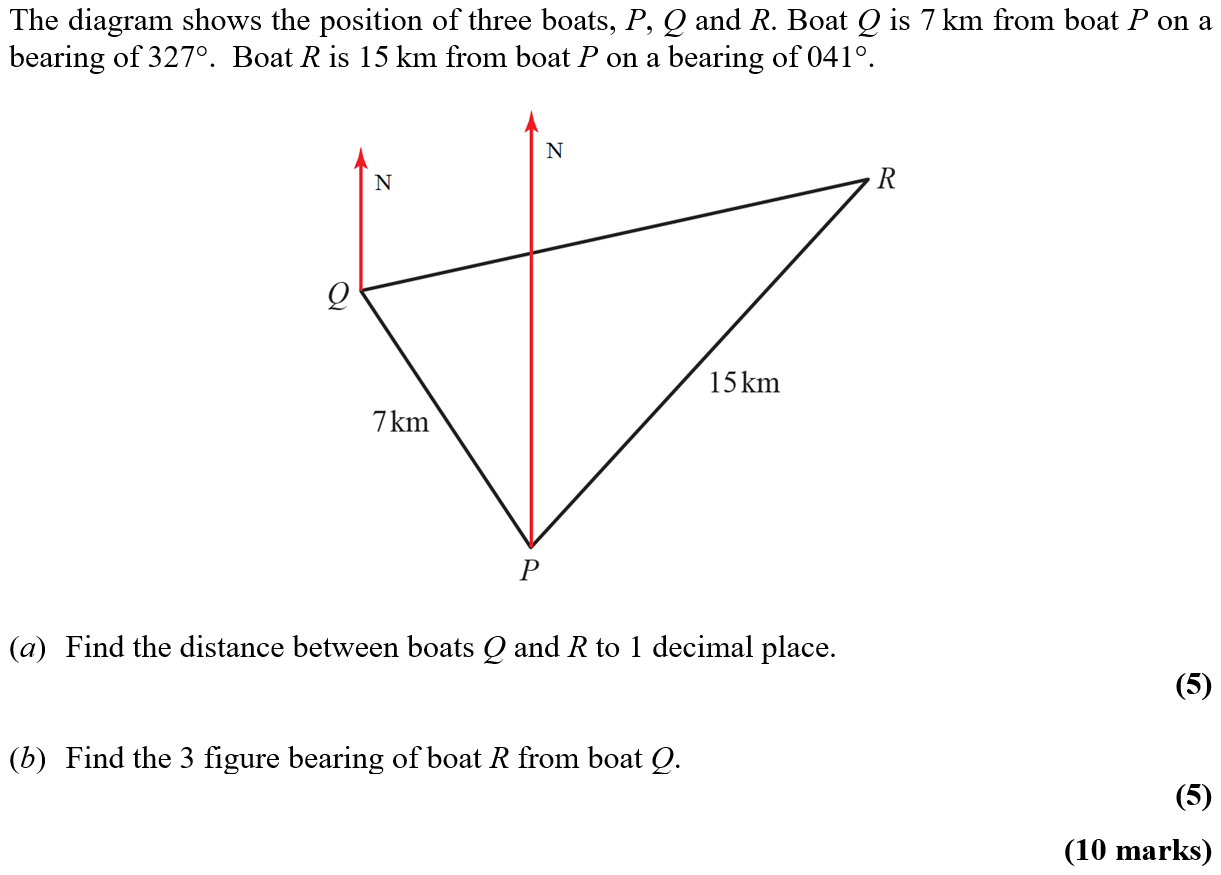 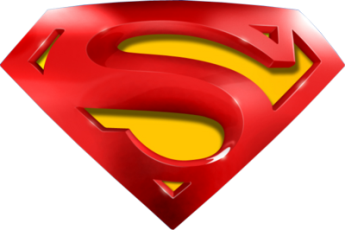 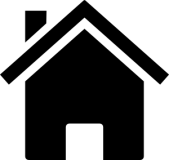 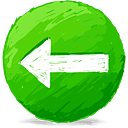 Practice A
A
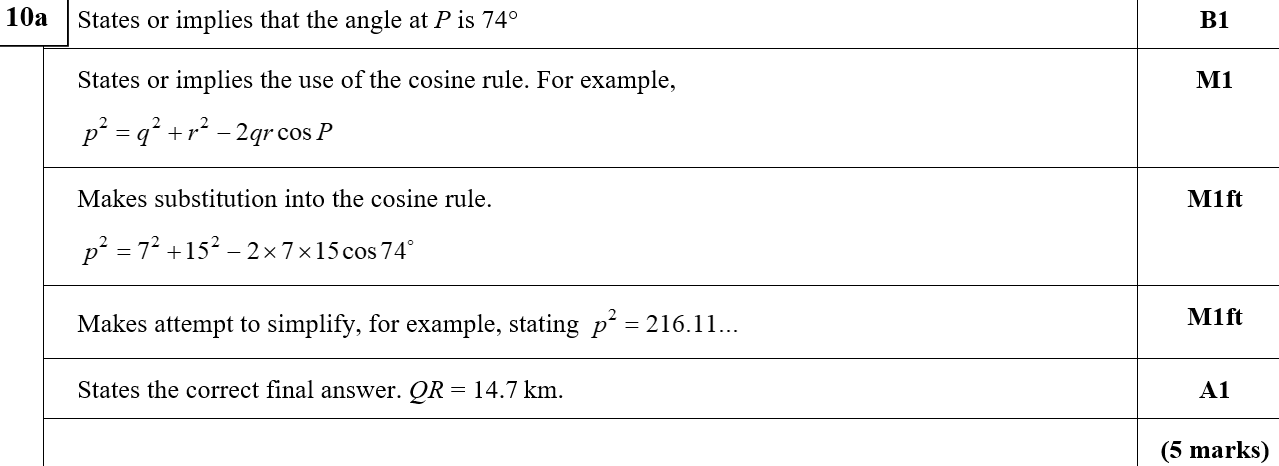 A notes
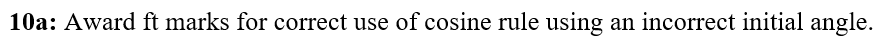 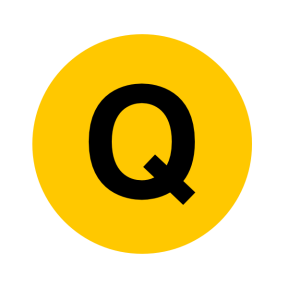 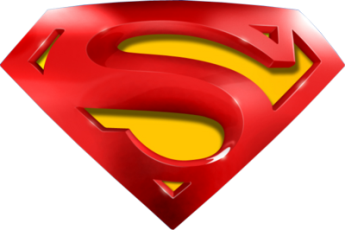 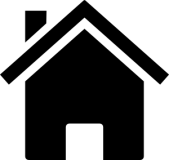 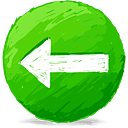 Practice A
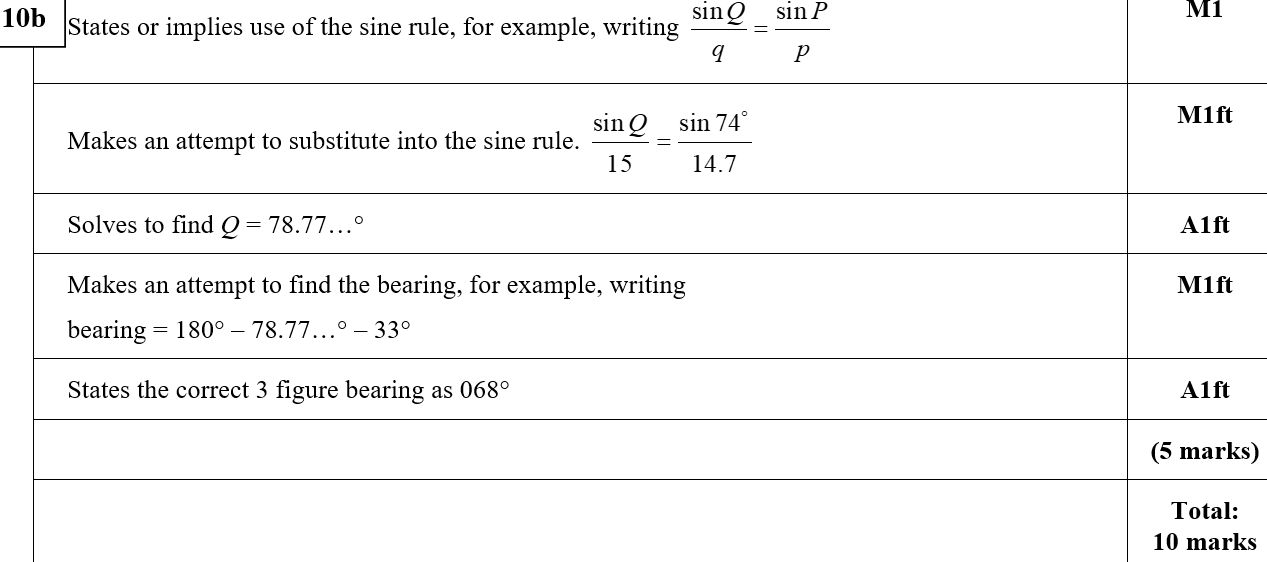 B
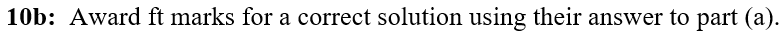 B notes
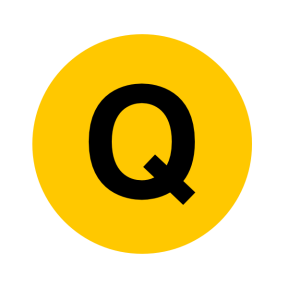 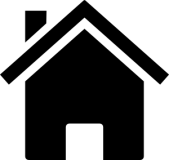 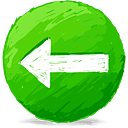 Practice B
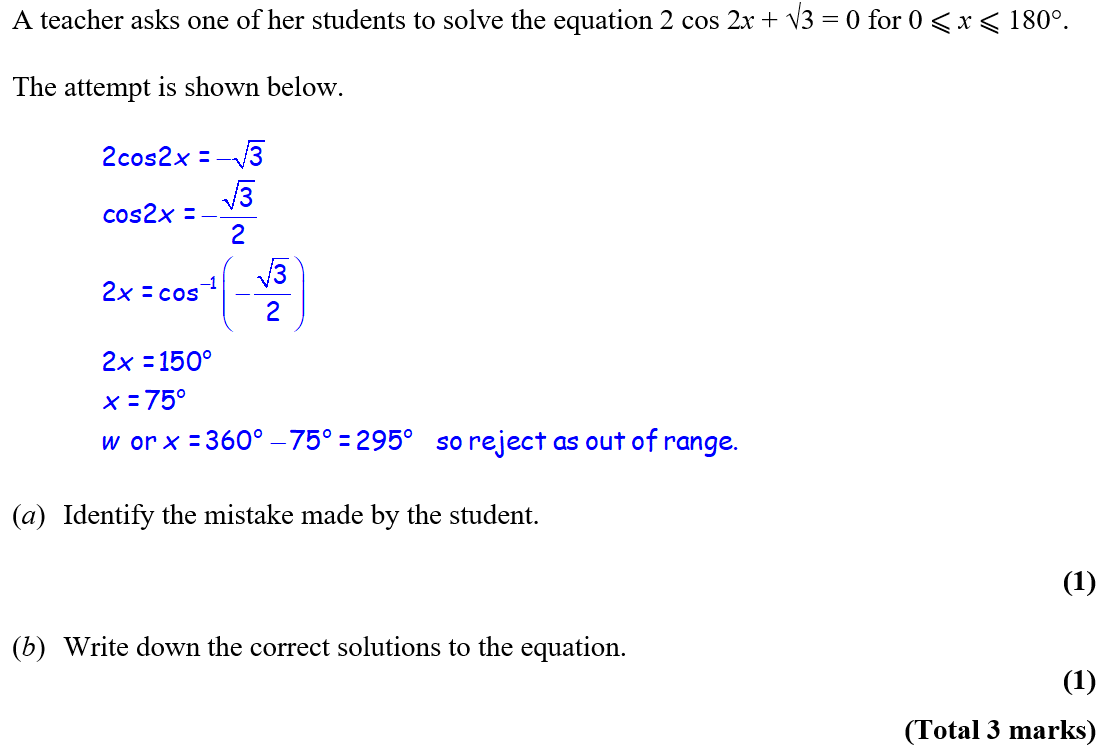 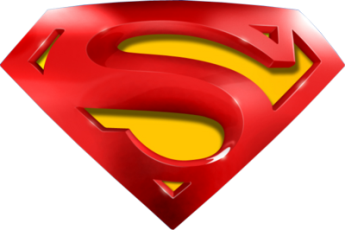 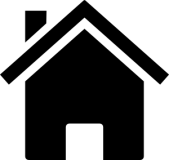 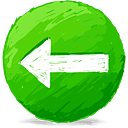 Practice B
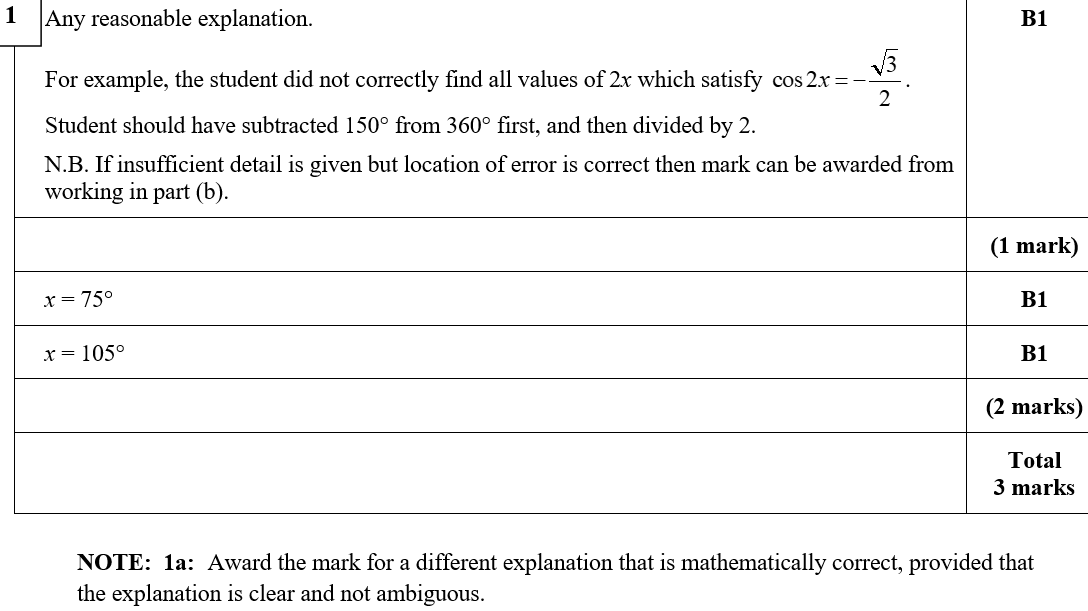 A
A notes
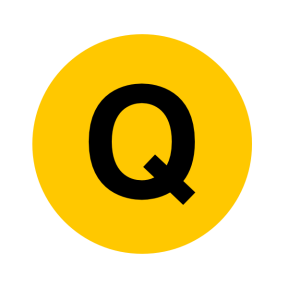 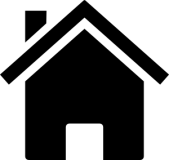 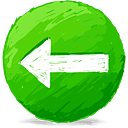 Practice B
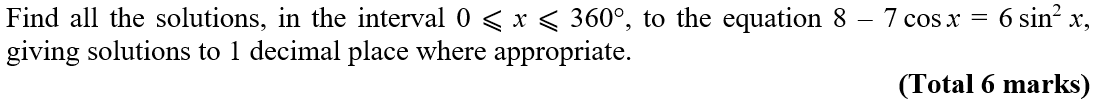 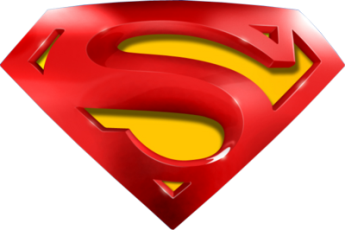 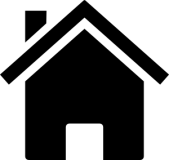 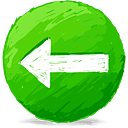 Practice B
A
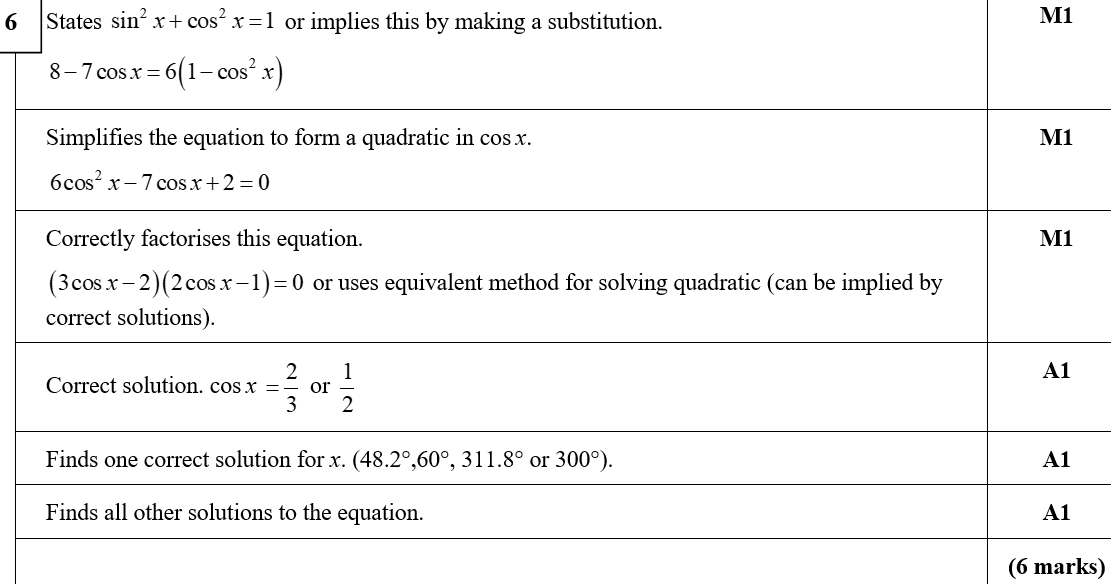 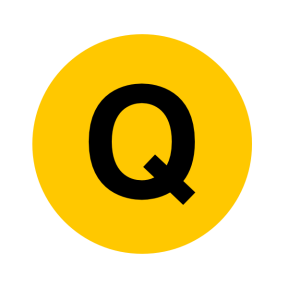 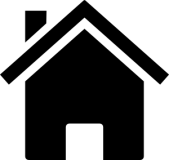 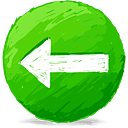 Practice C
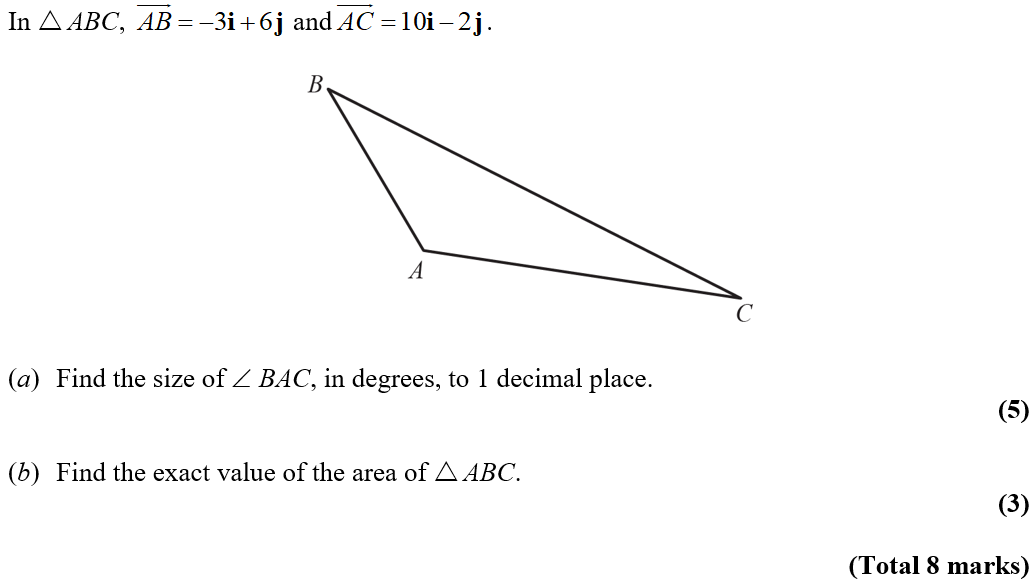 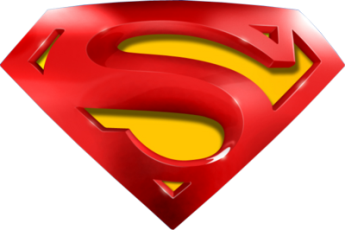 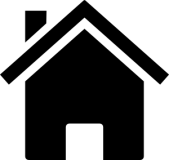 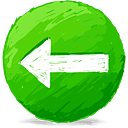 Practice C
A
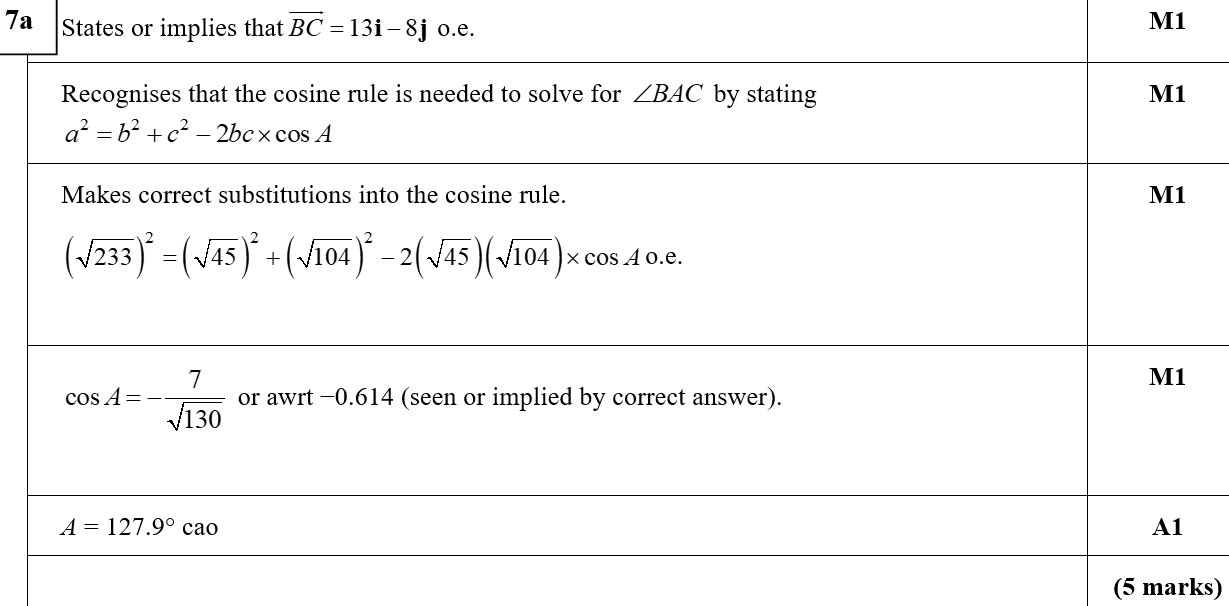 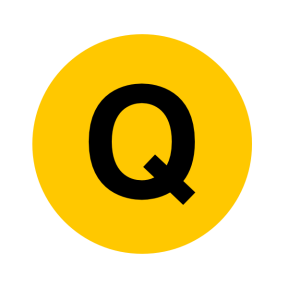 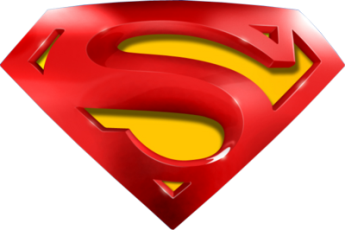 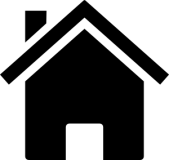 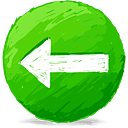 Practice C
B
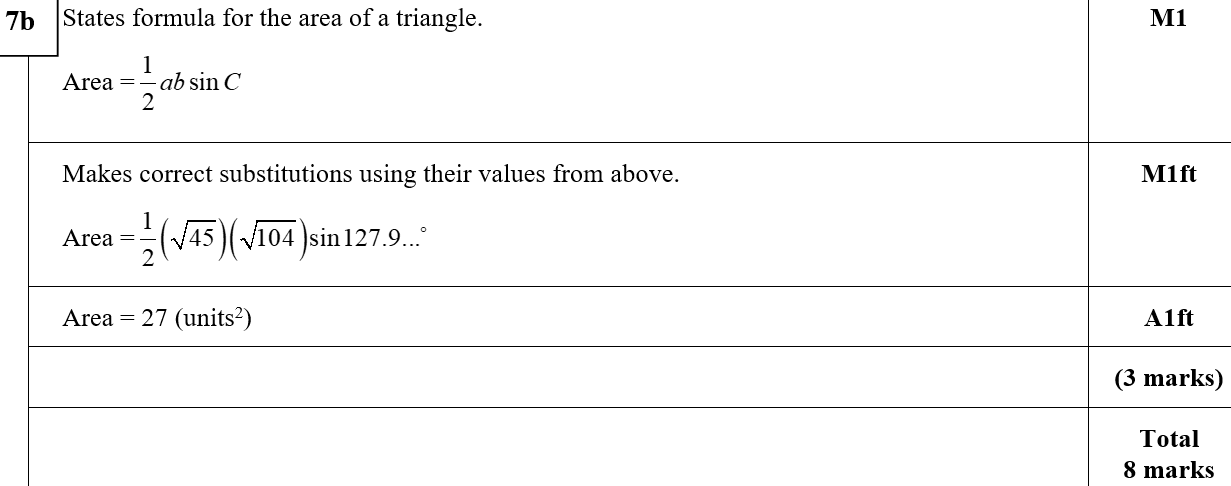 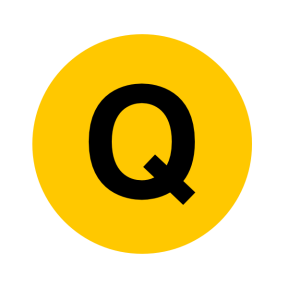 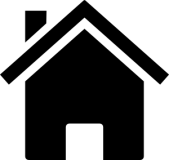 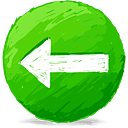 Practice C
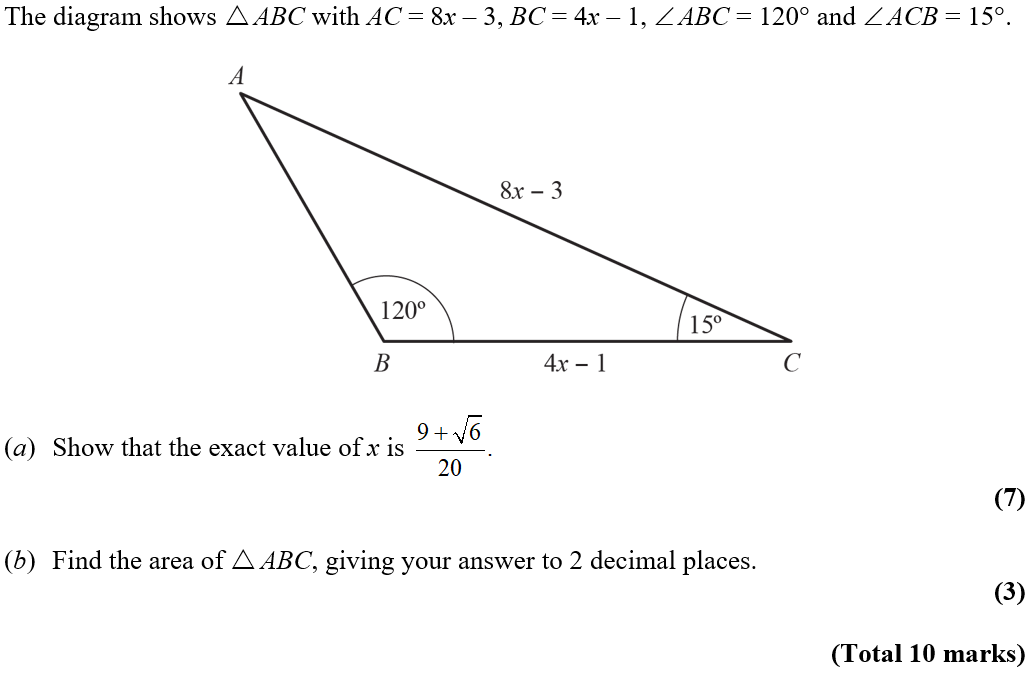 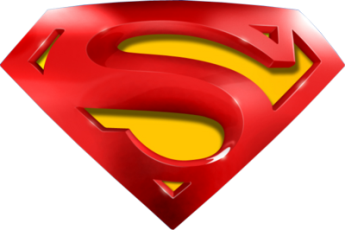 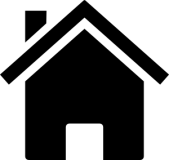 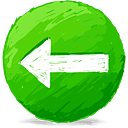 Practice C
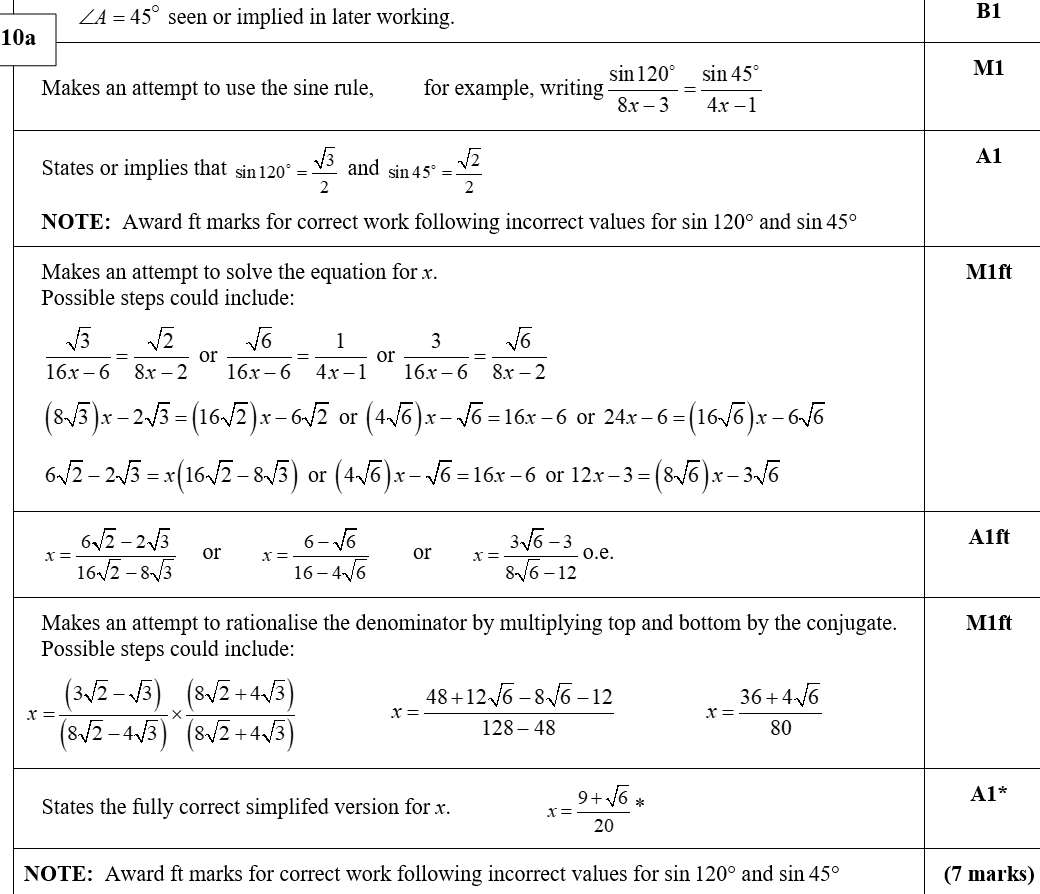 A
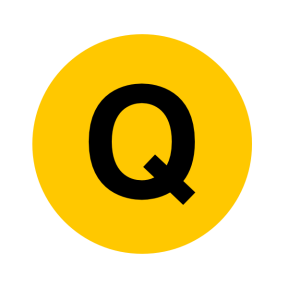 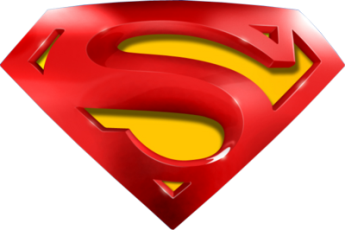 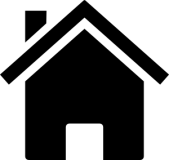 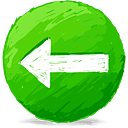 Practice C
B
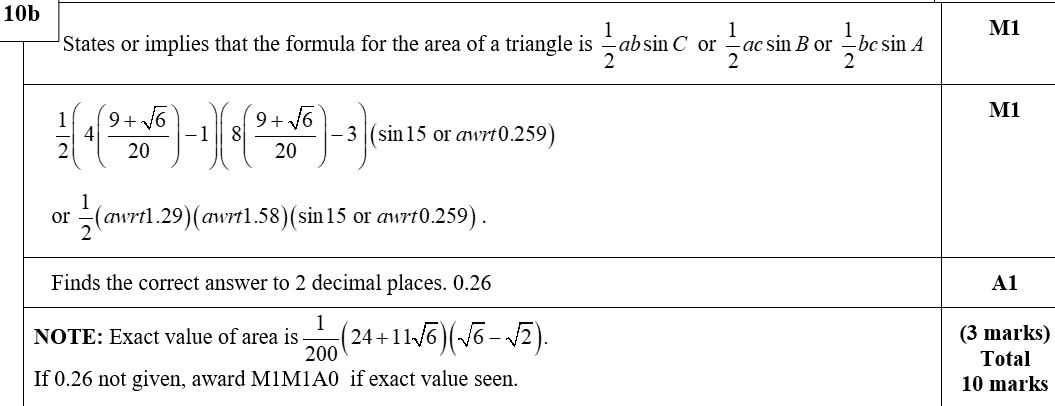 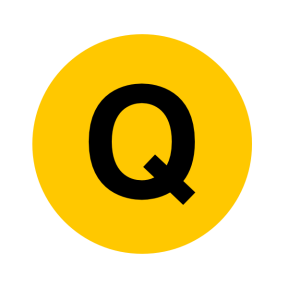 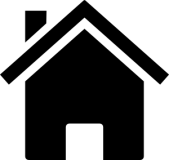 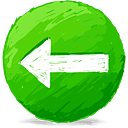 Practice D
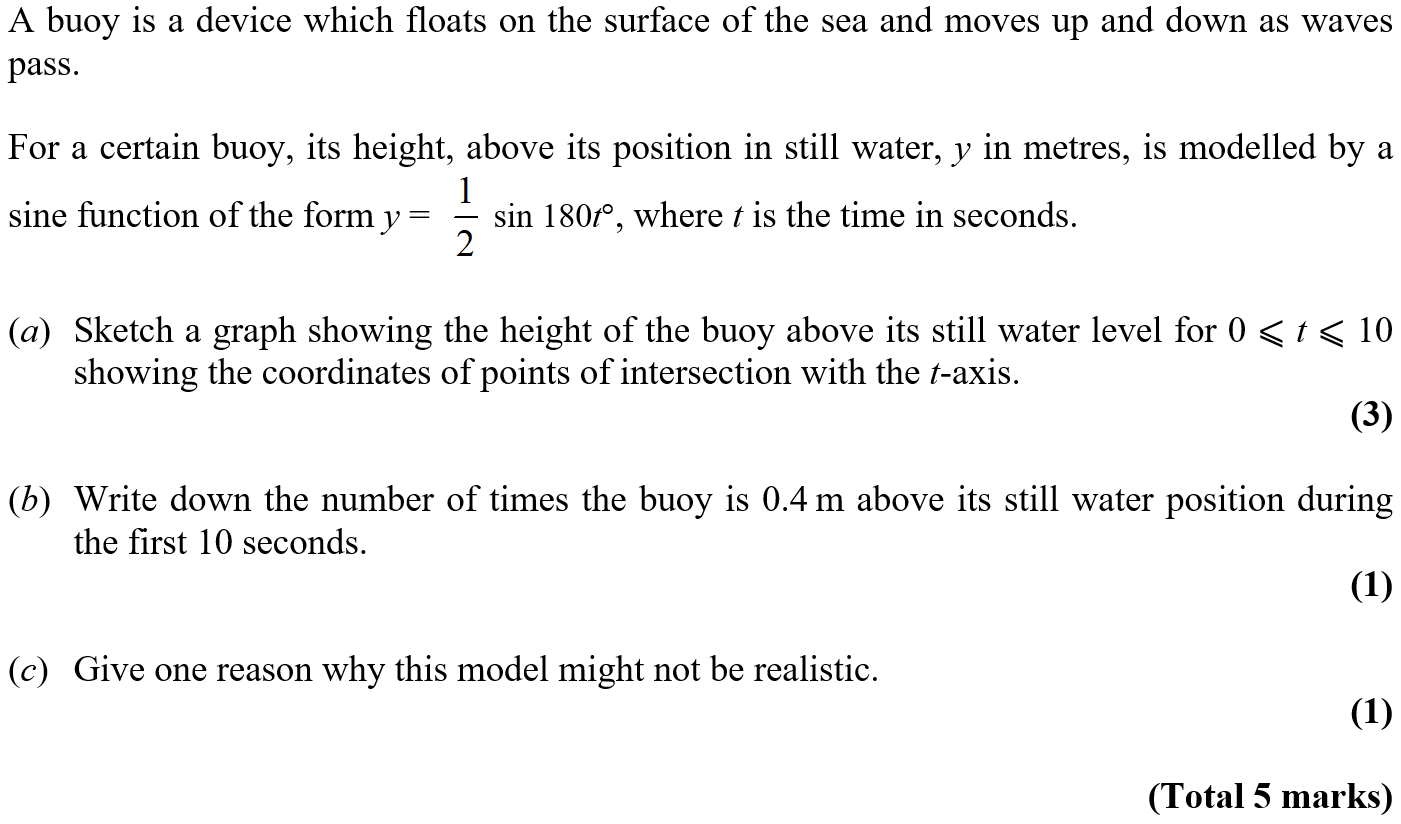 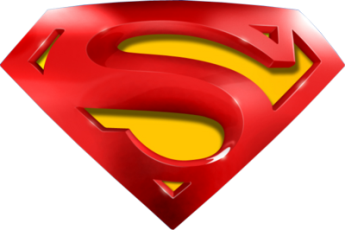 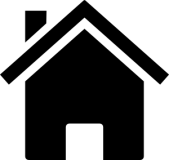 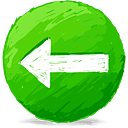 Practice D
A
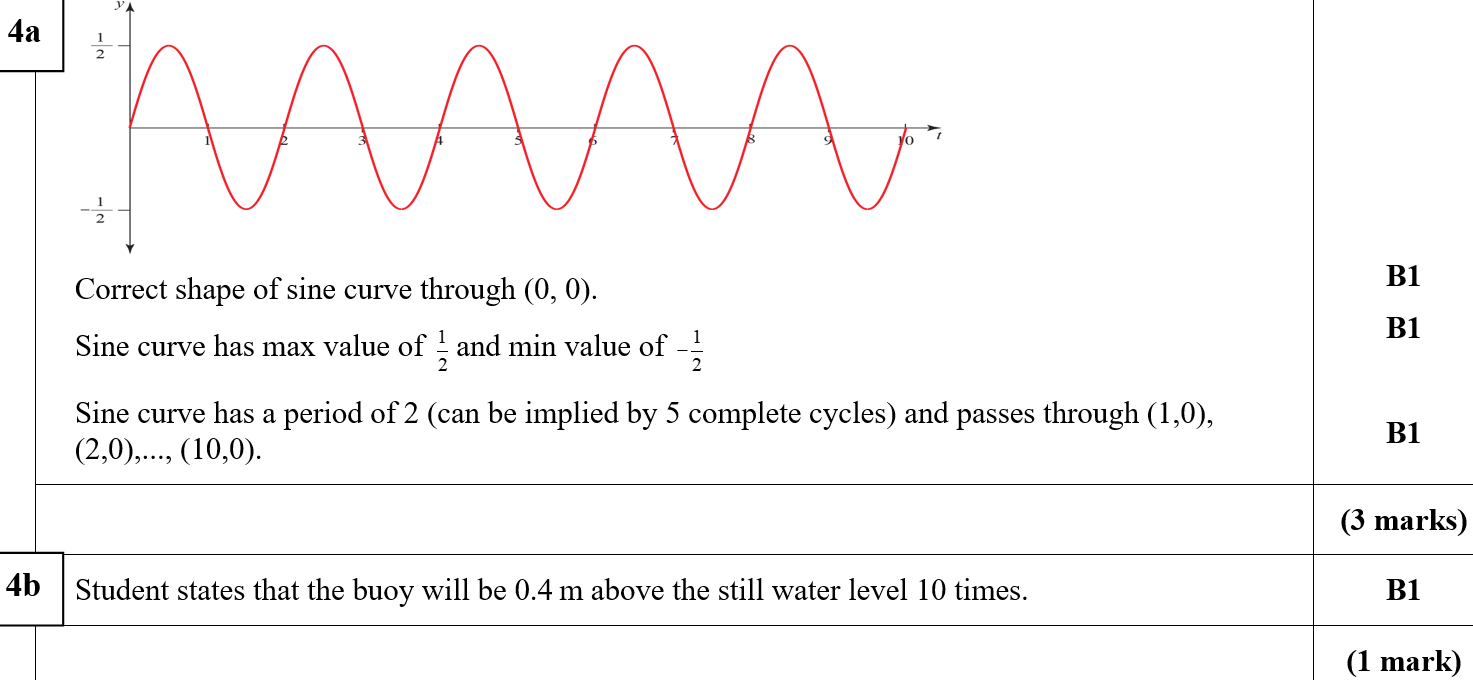 B
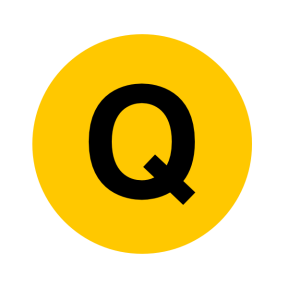 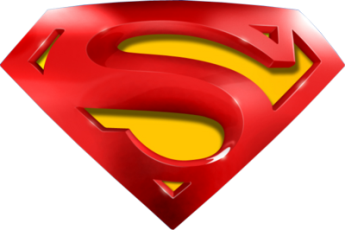 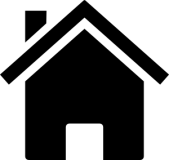 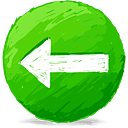 Practice D
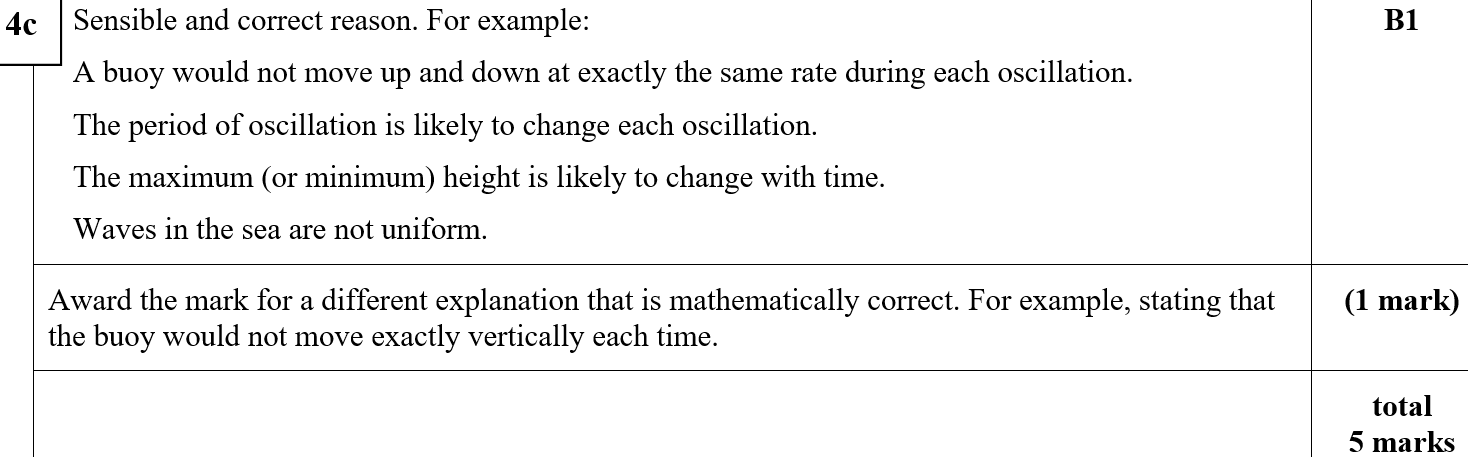 C
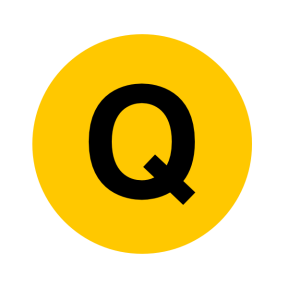 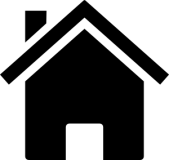 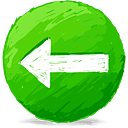 Practice D
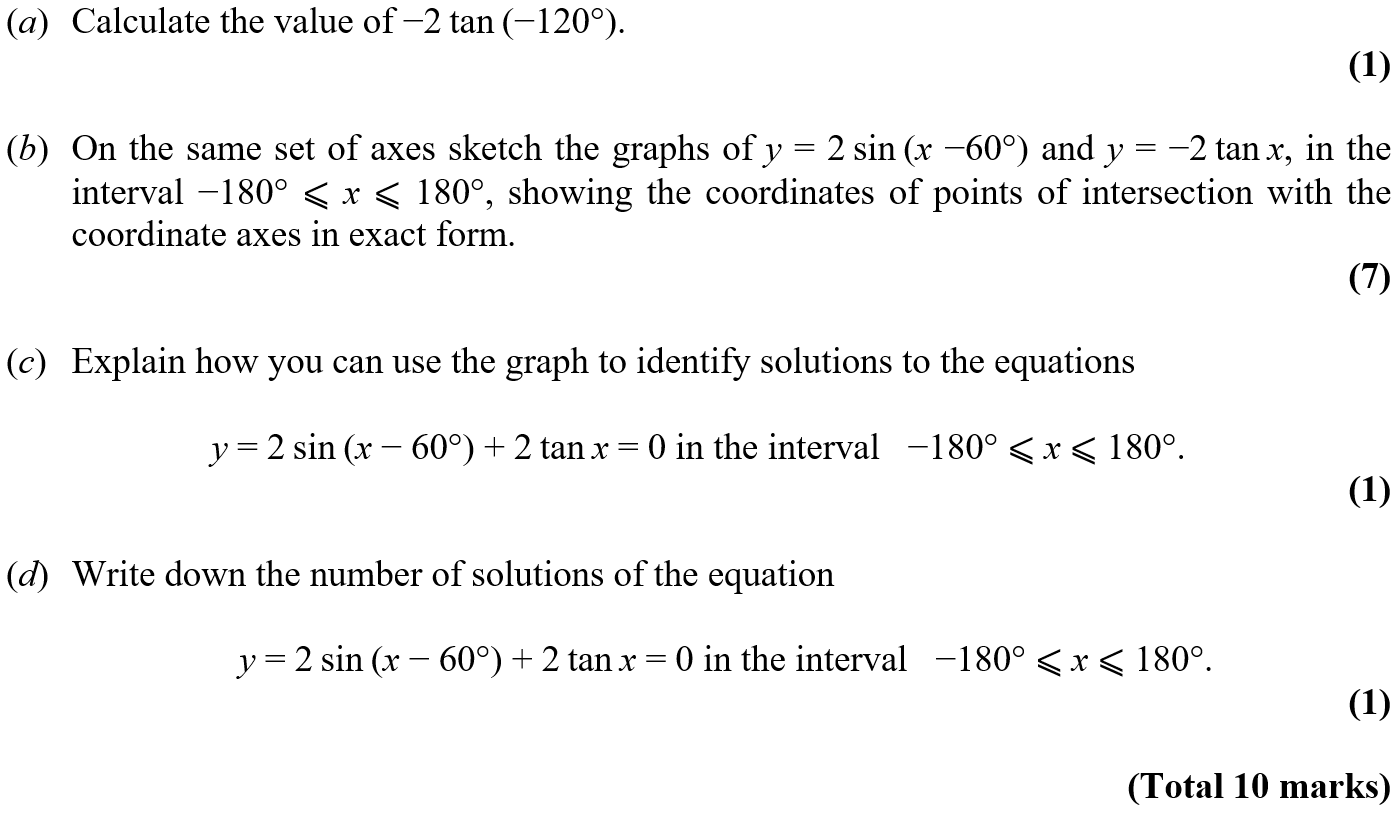 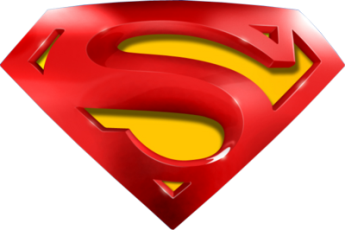 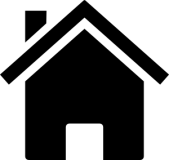 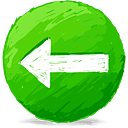 Practice D
A
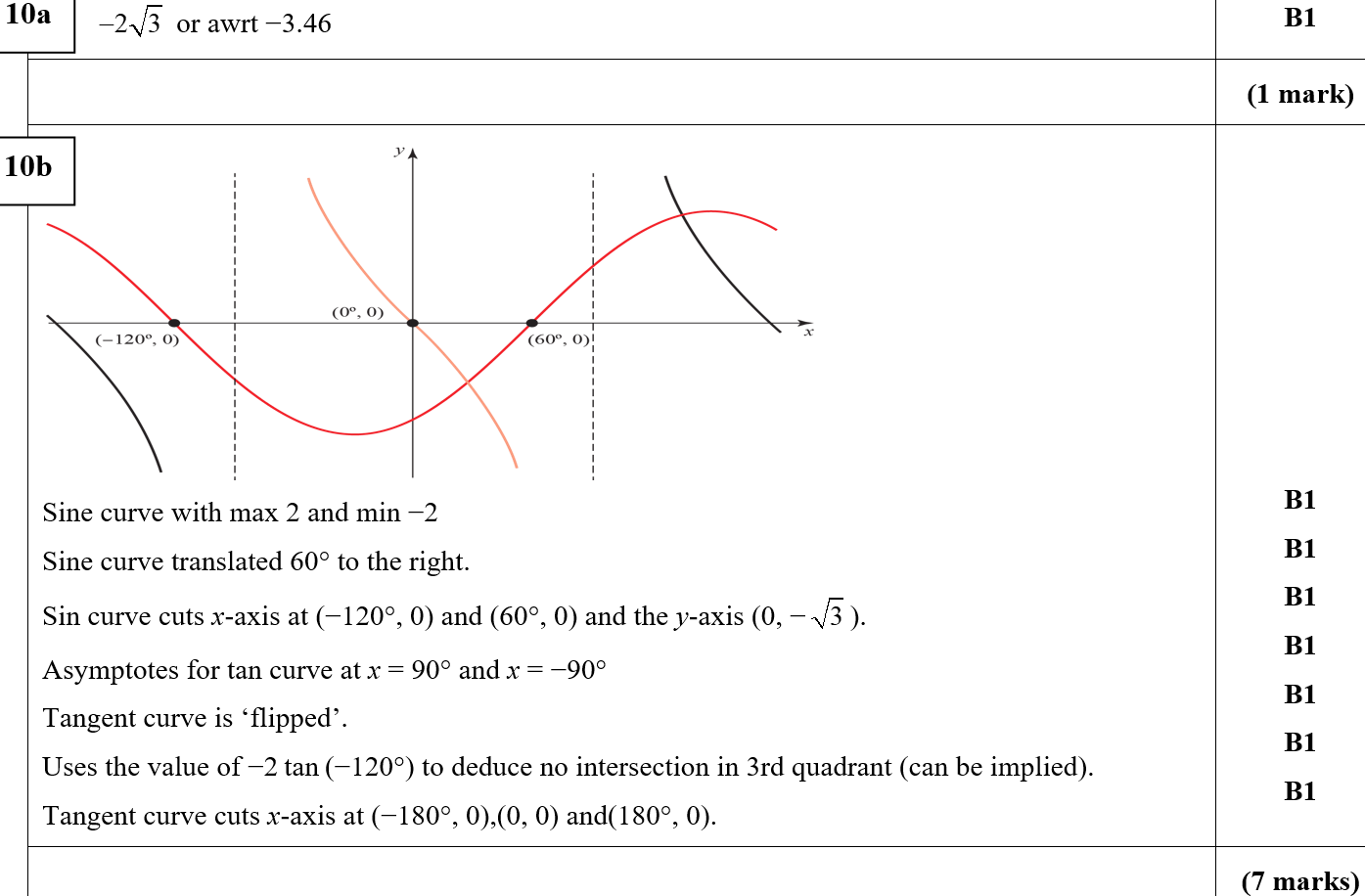 B
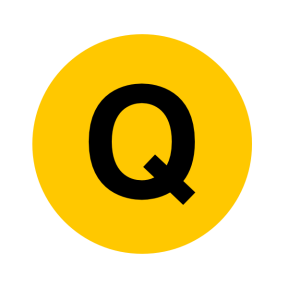 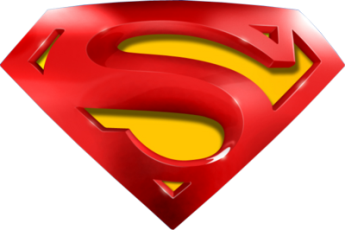 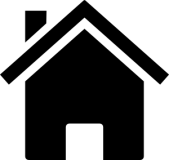 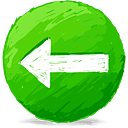 Practice D
C
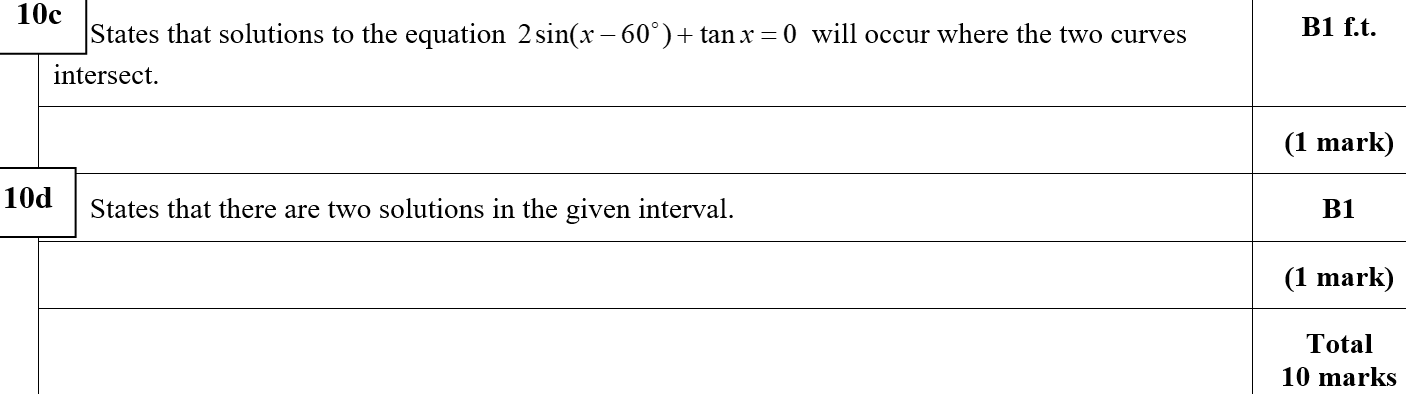 D
B notes
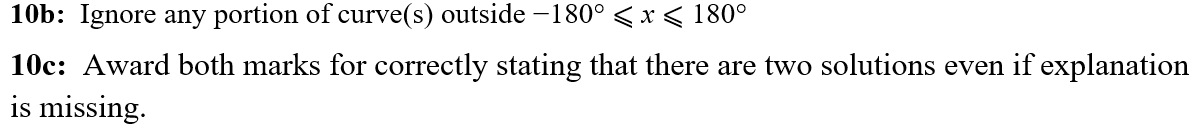 C notes
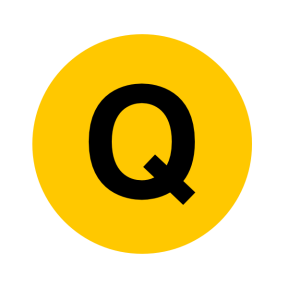 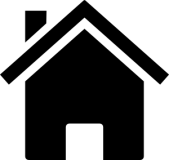 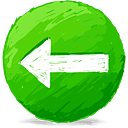 Specimen
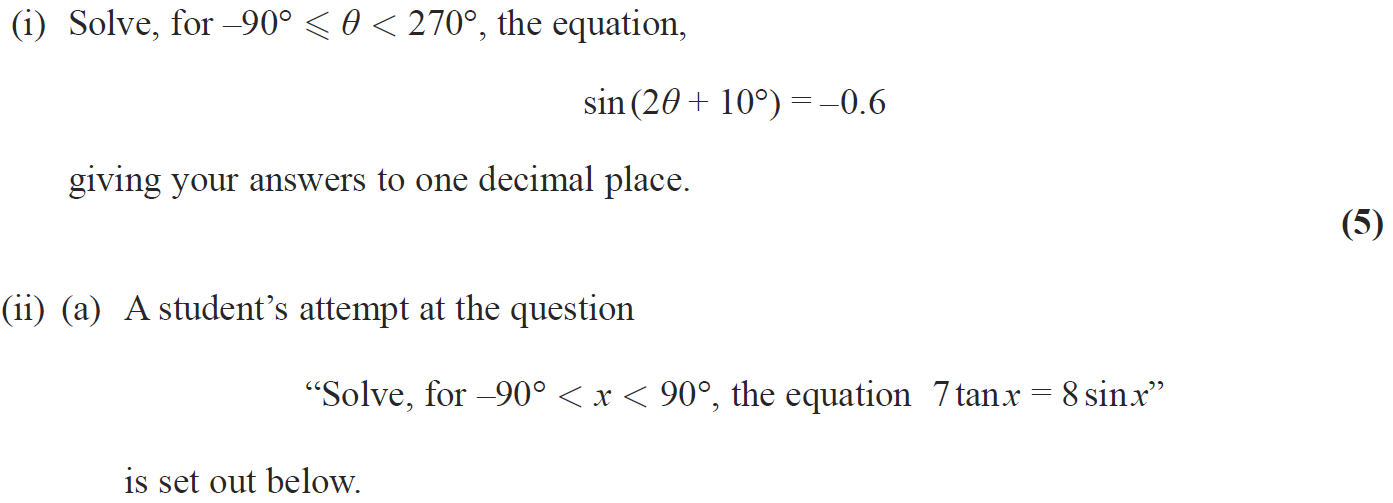 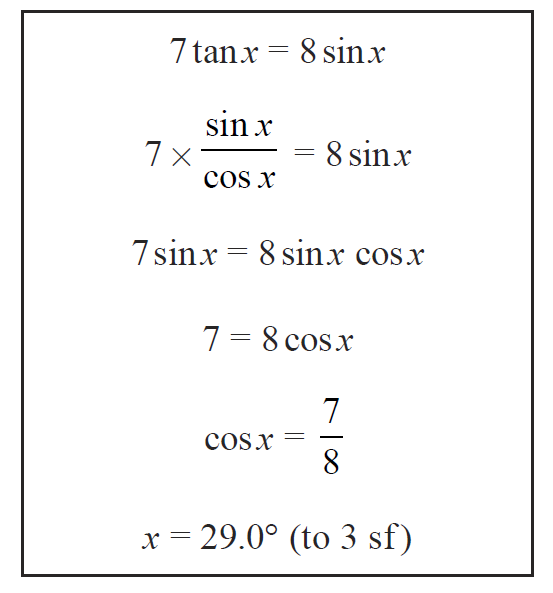 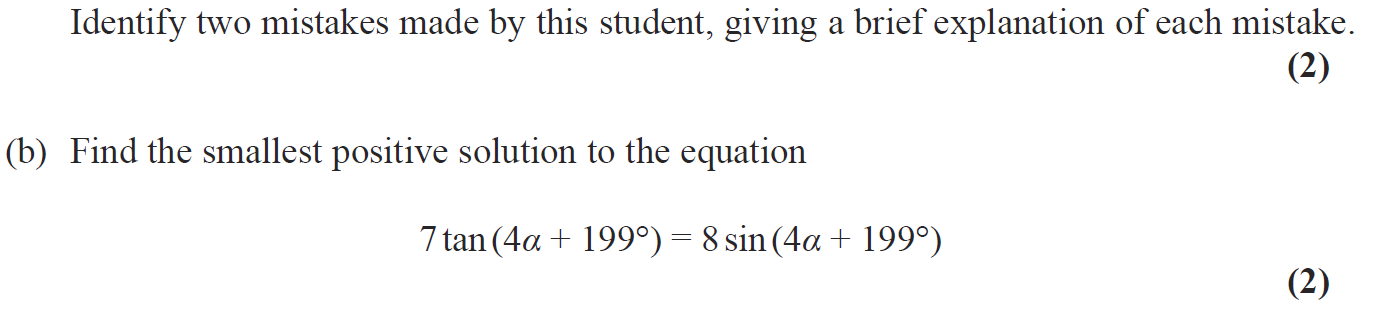 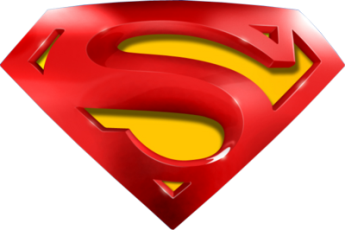 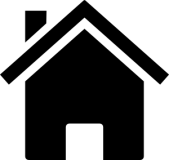 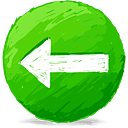 Specimen
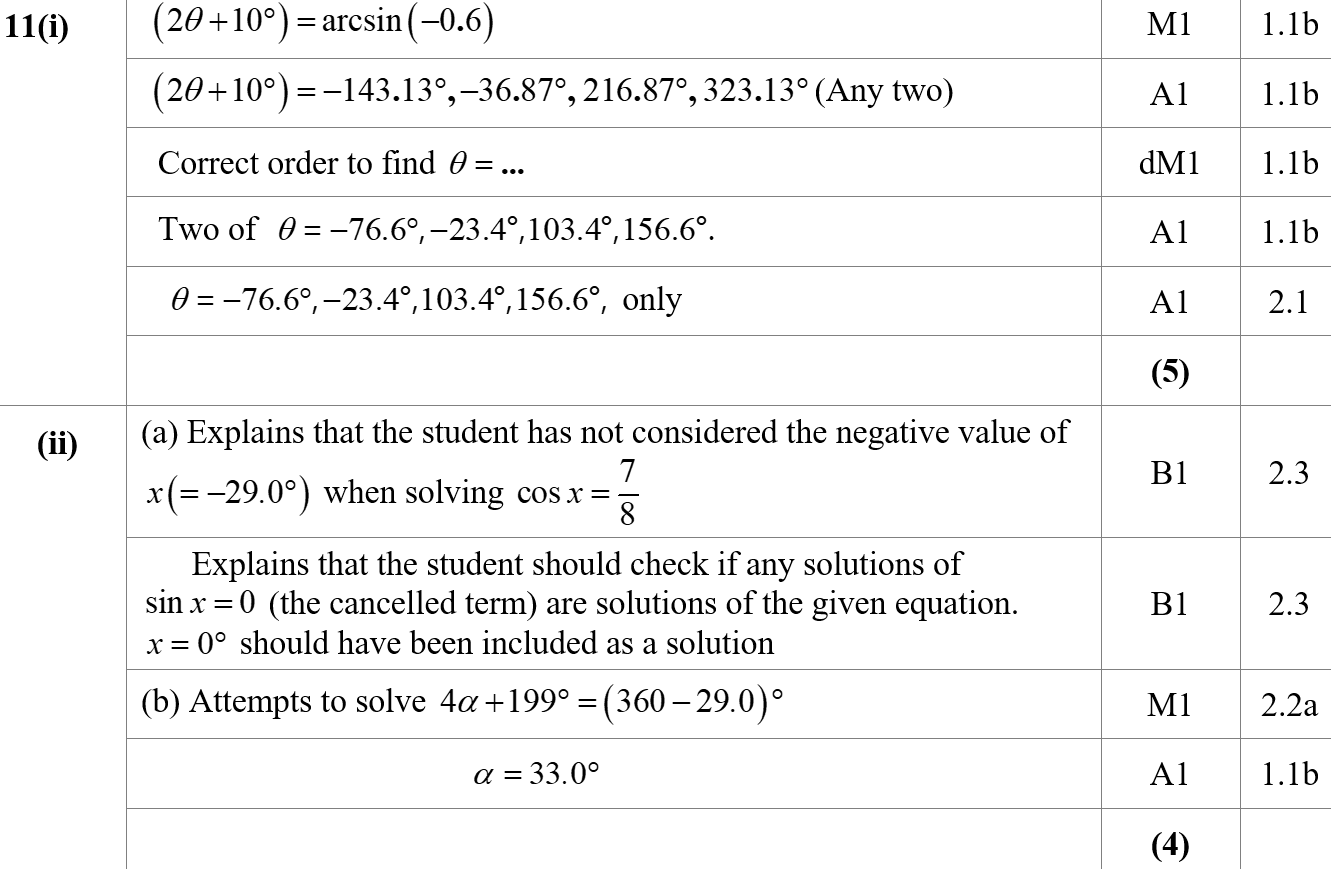 A (i)
A (ii)
B
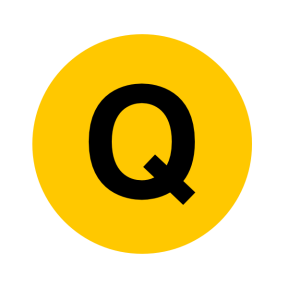 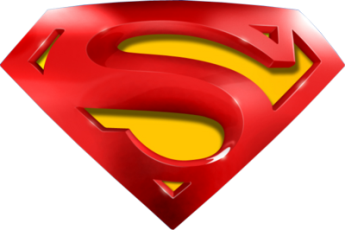 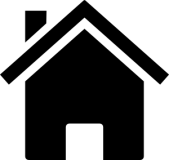 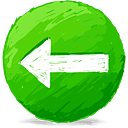 Specimen
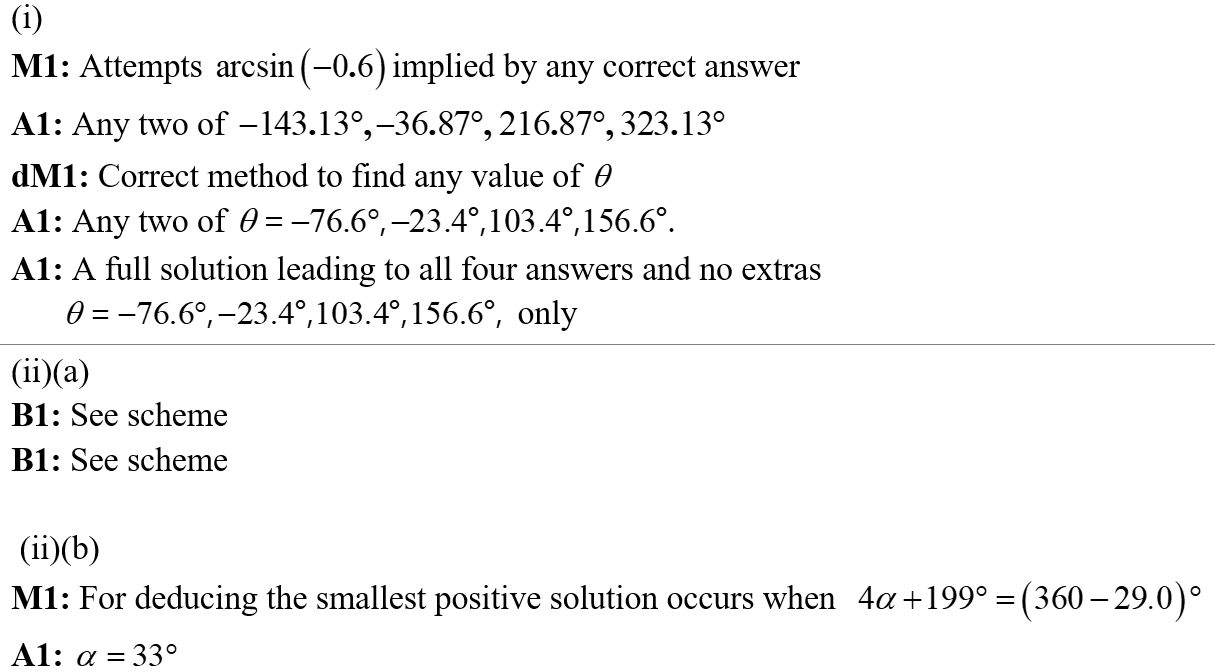 A (i) notes
A (ii) notes
B notes
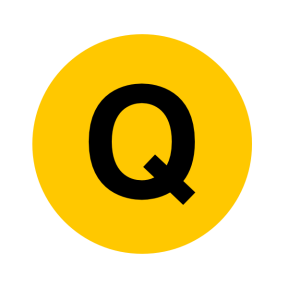 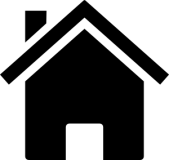 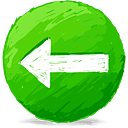 SAM
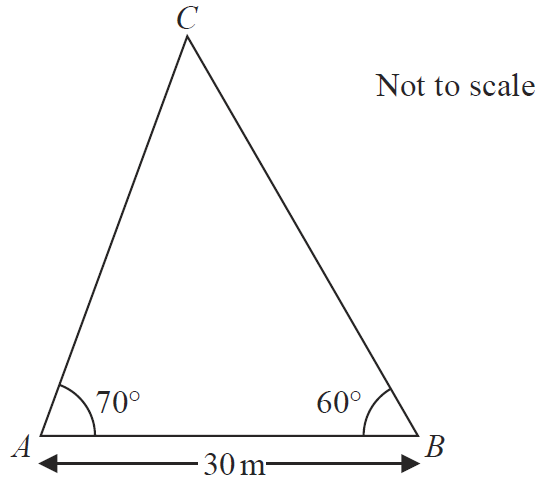 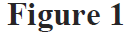 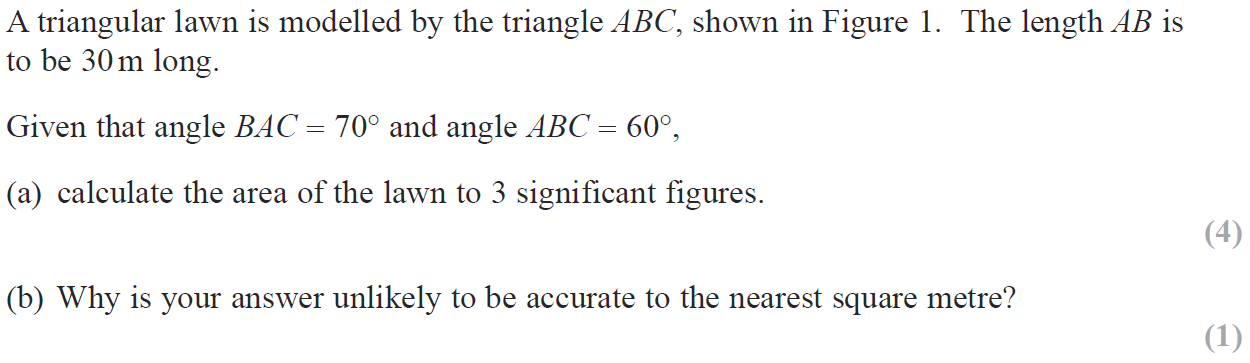 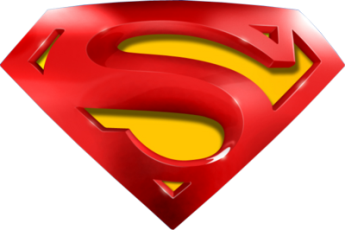 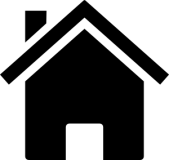 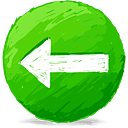 SAM
A
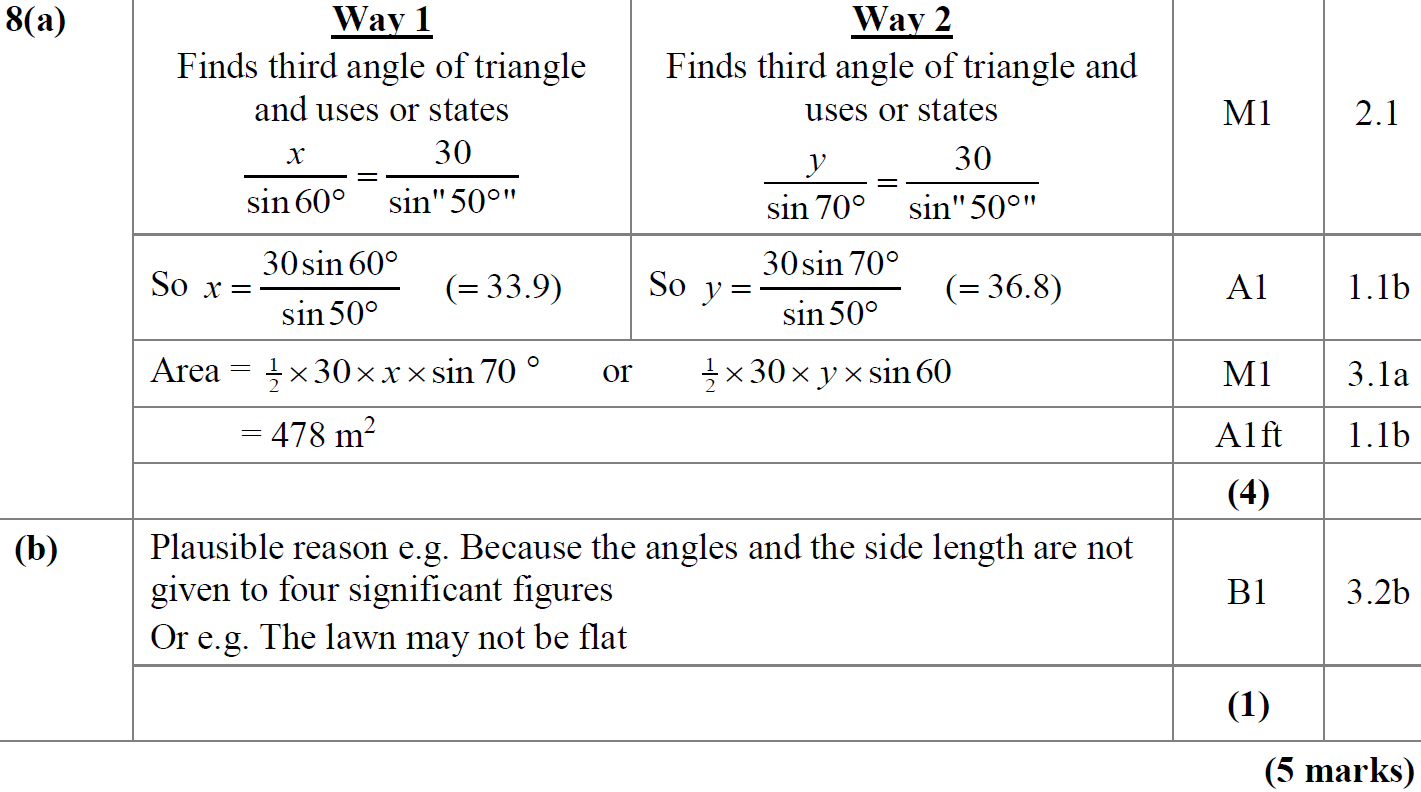 B
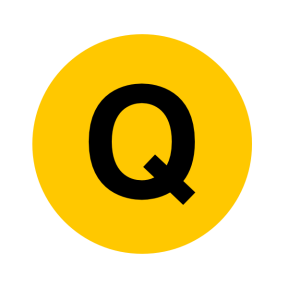 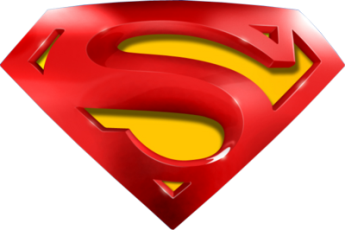 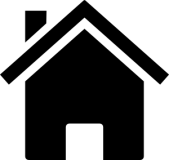 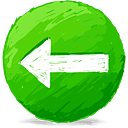 SAM
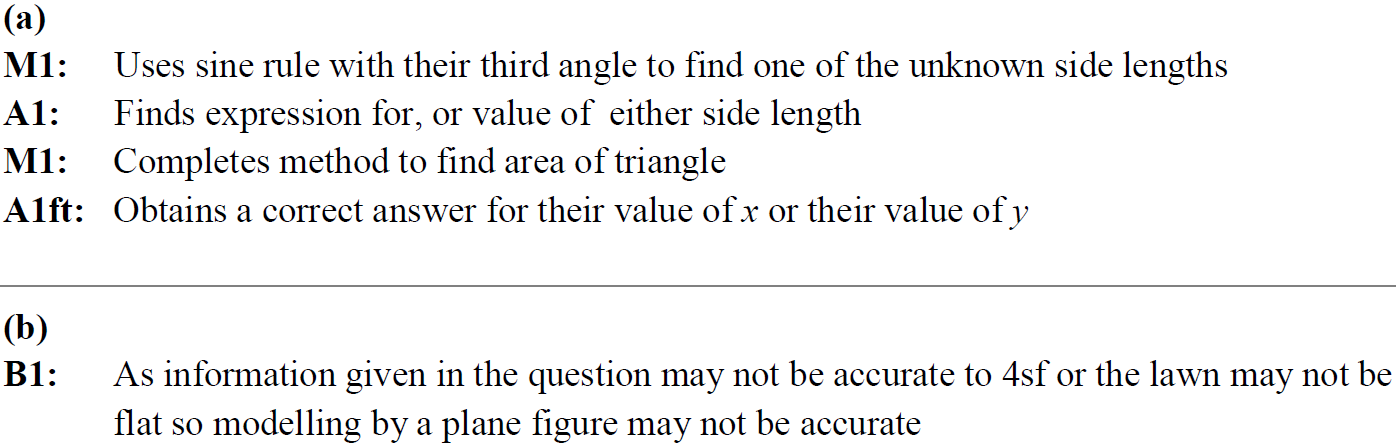 A notes
B notes
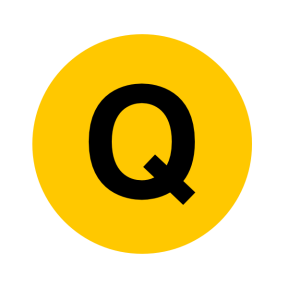 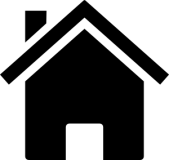 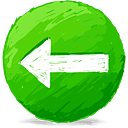 SAM
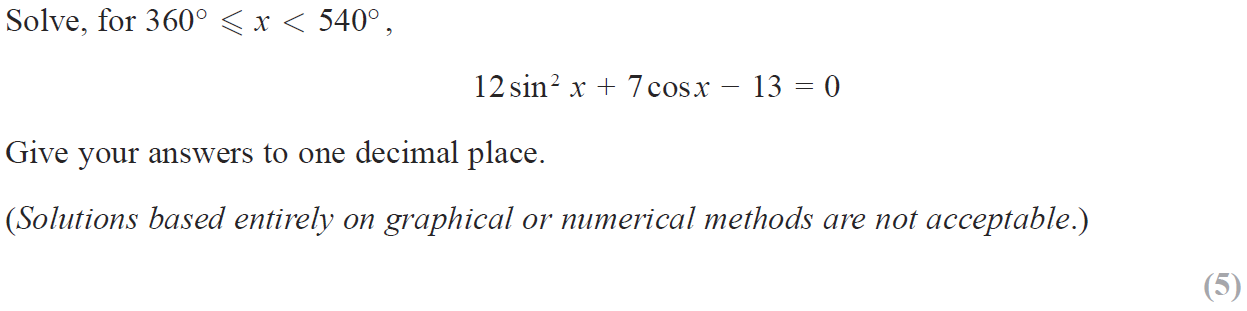 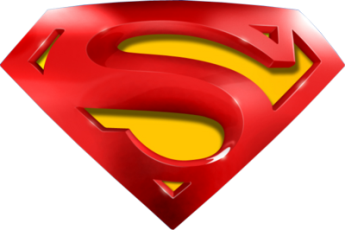 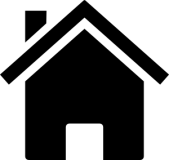 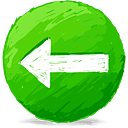 SAM
A
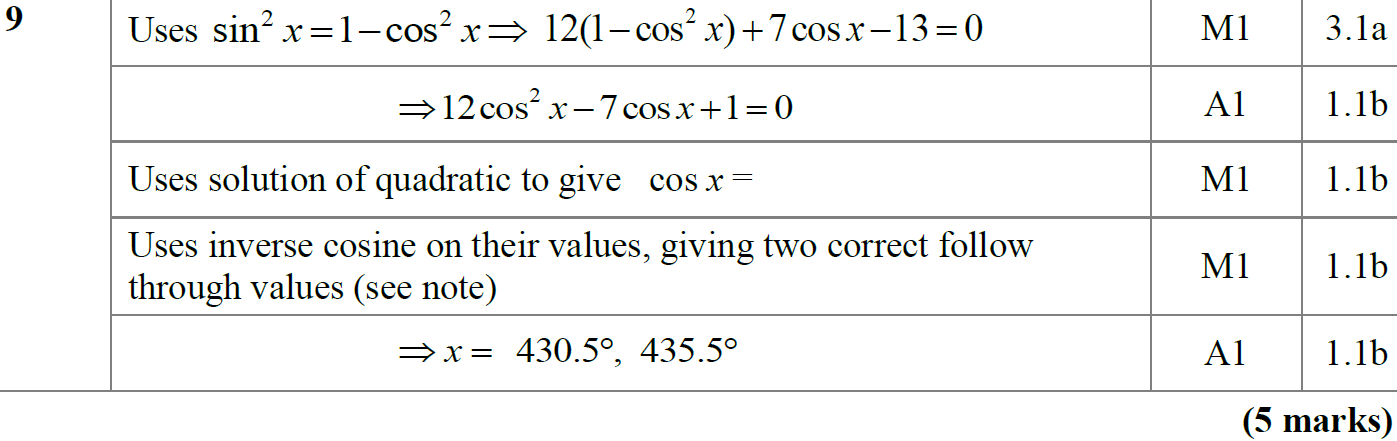 A notes
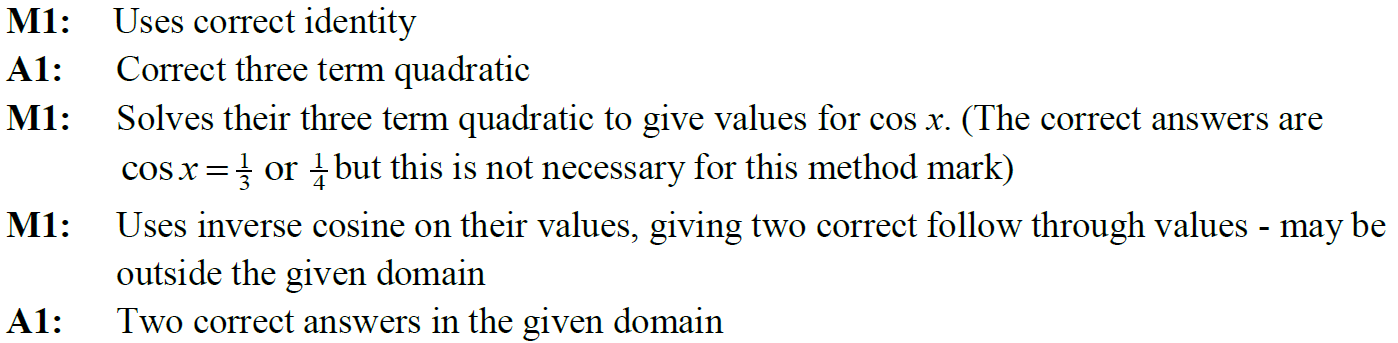 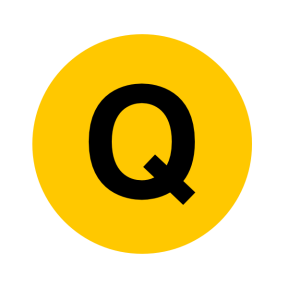 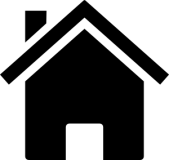 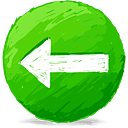 2018
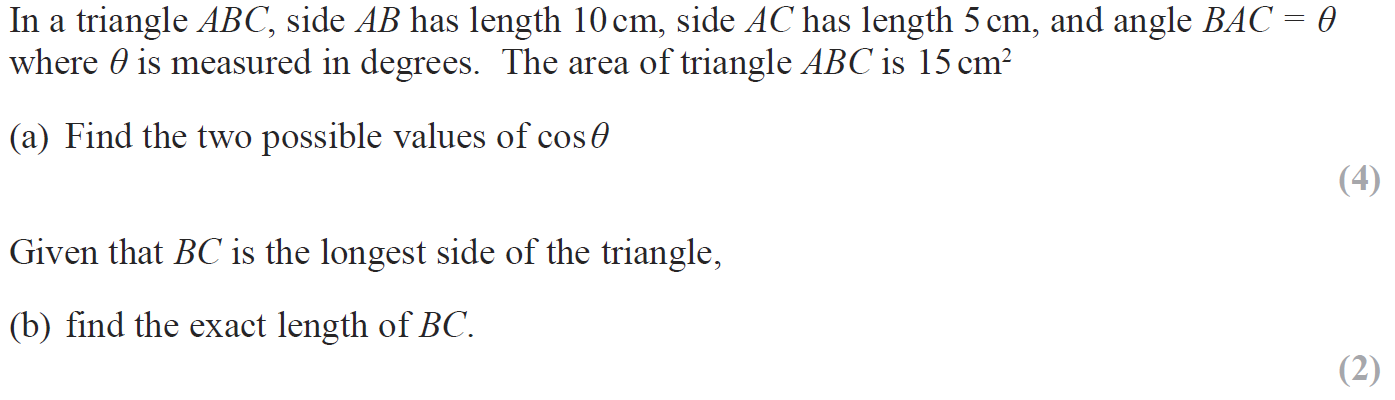 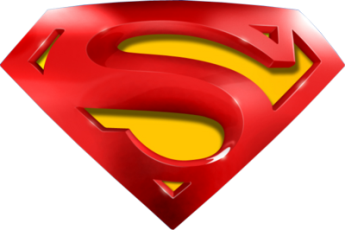 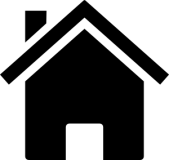 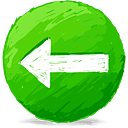 2018
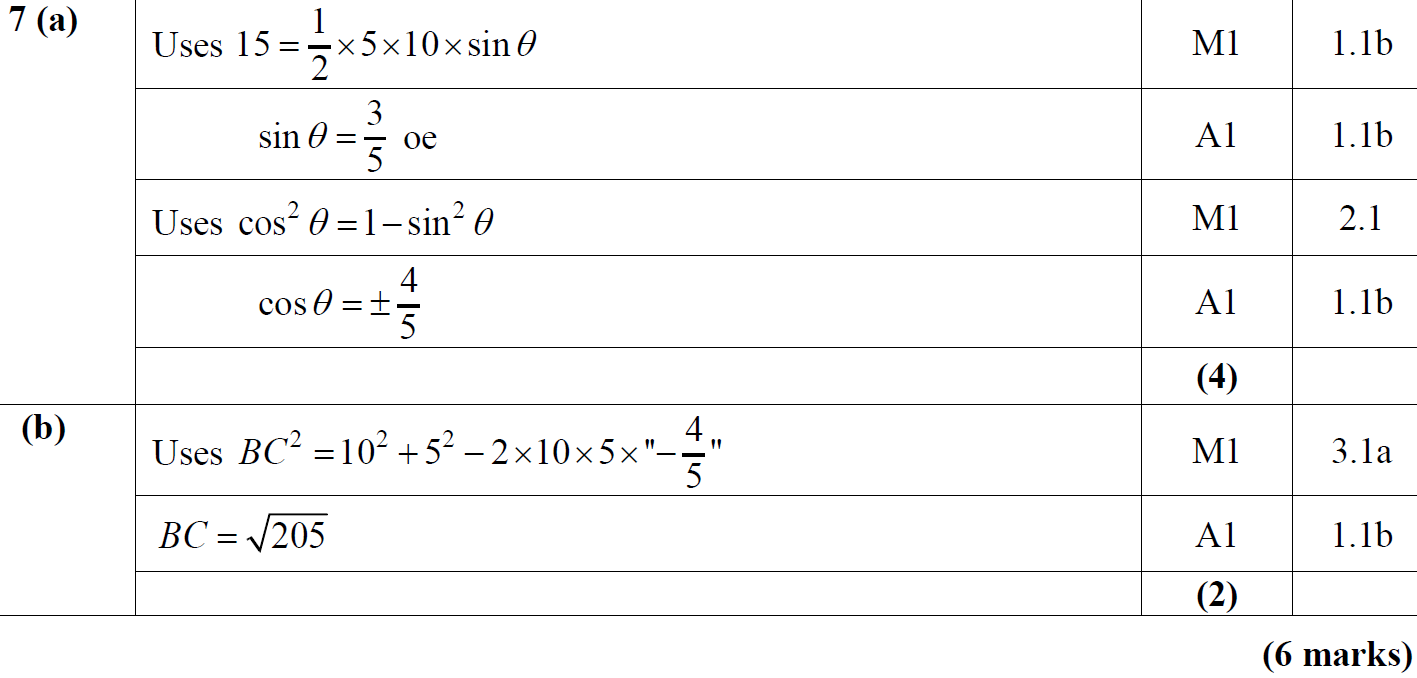 A
B
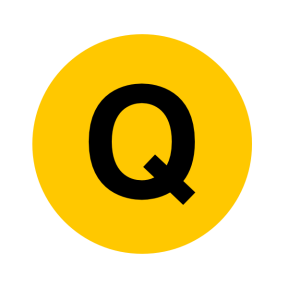 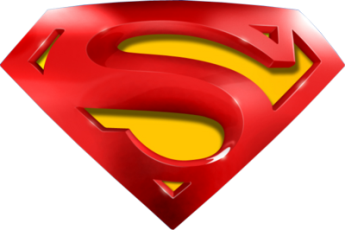 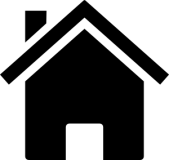 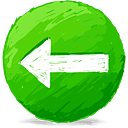 2018
A (SF)
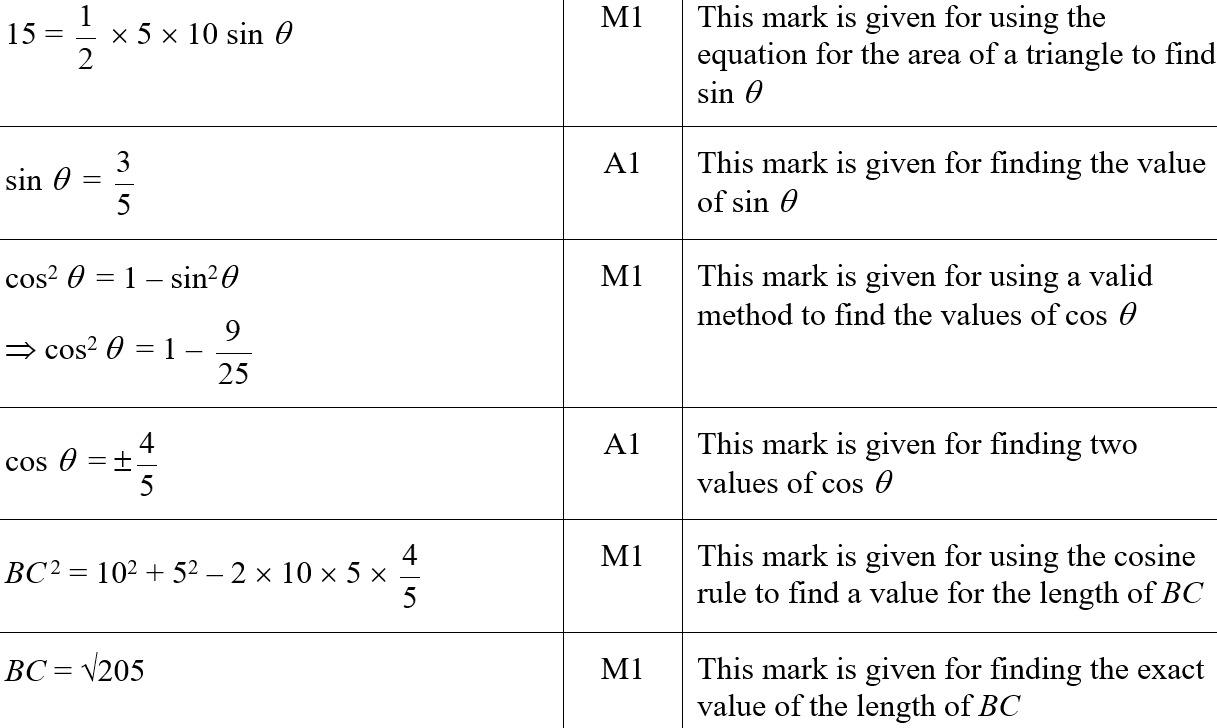 B (SF)
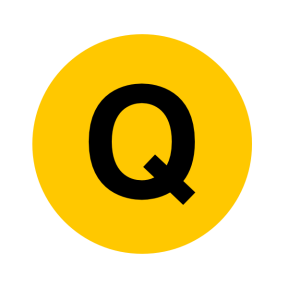 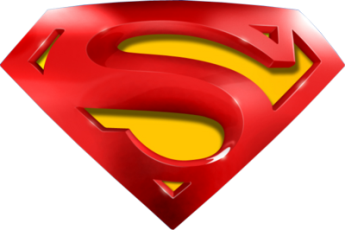 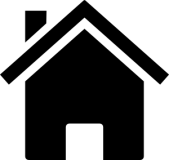 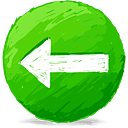 2018
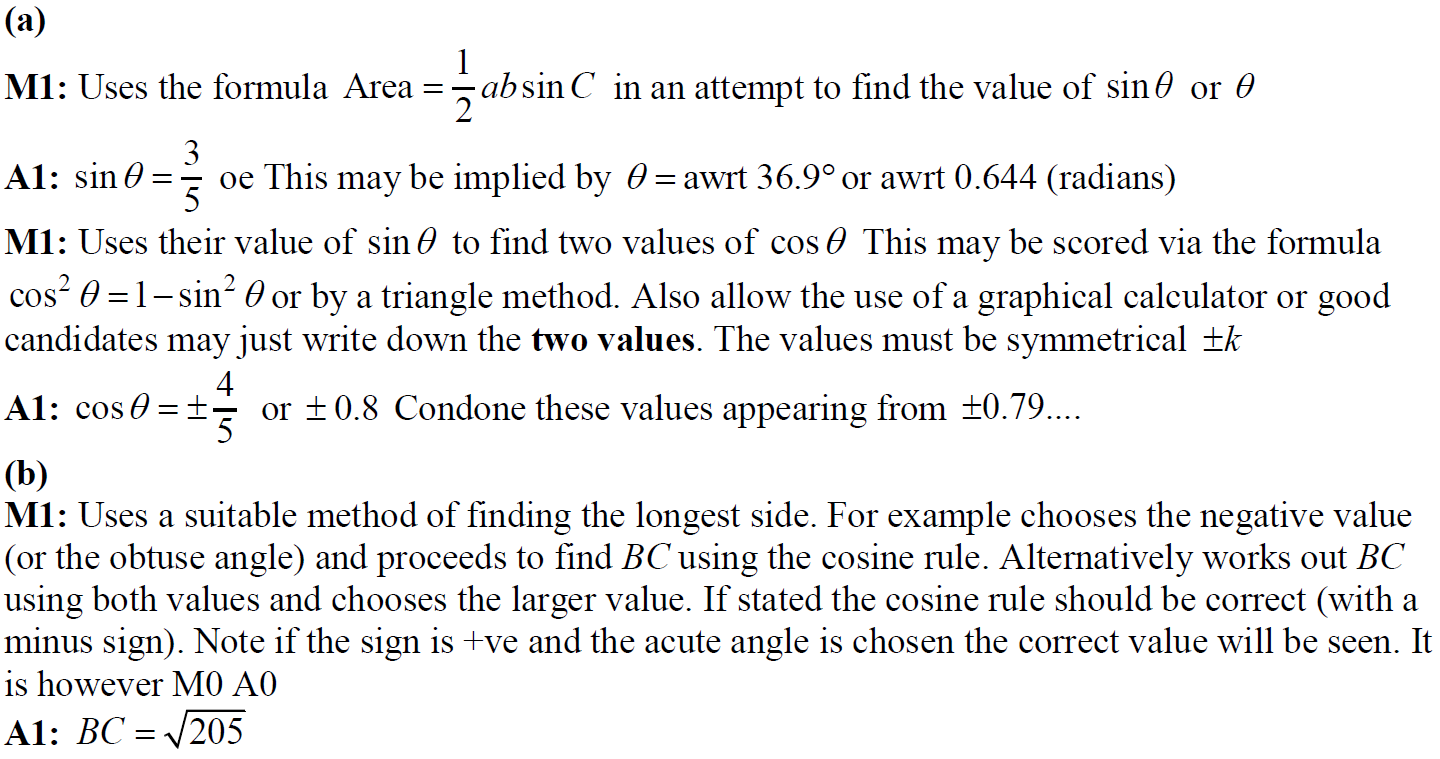 A notes
B notes
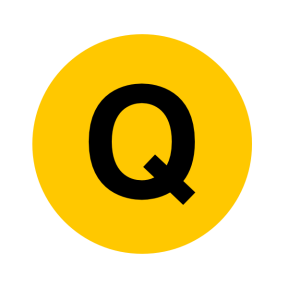 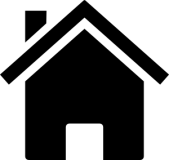 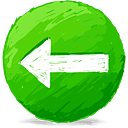 2018
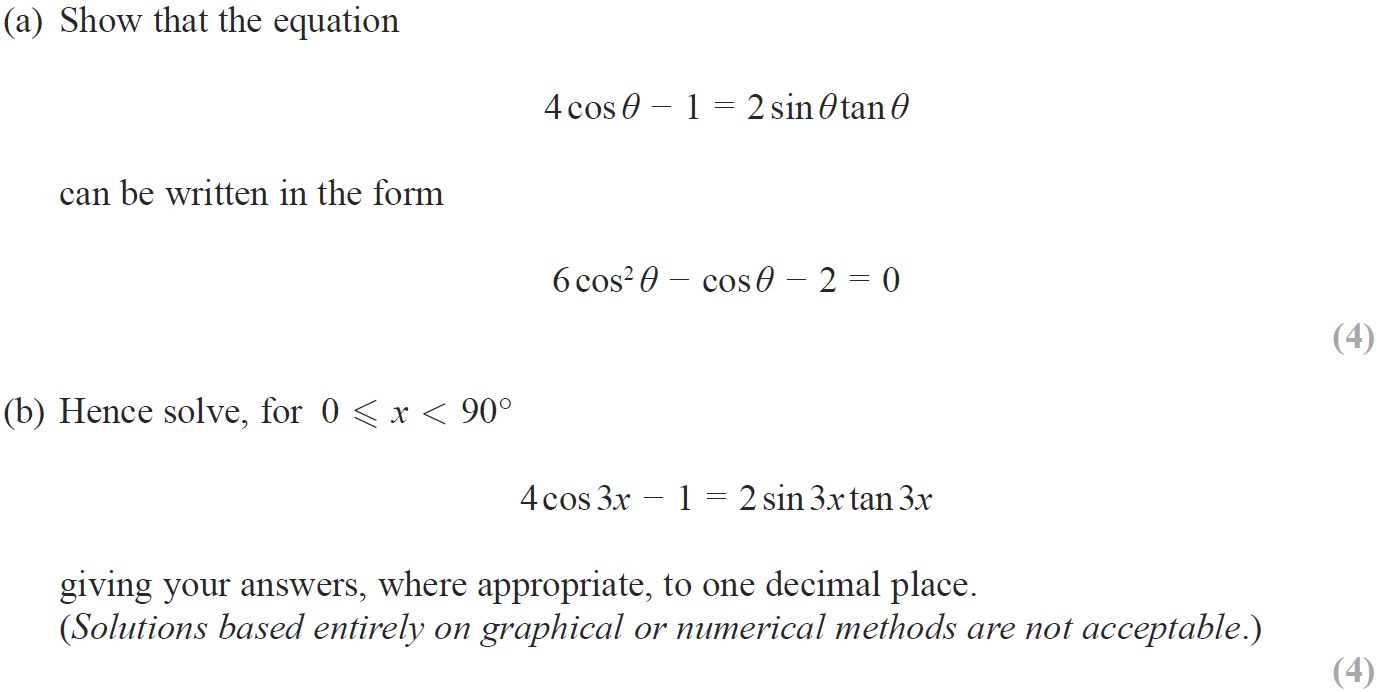 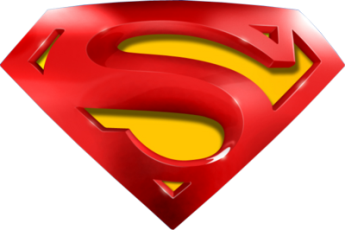 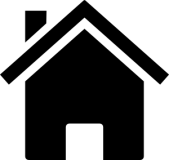 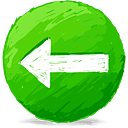 2018
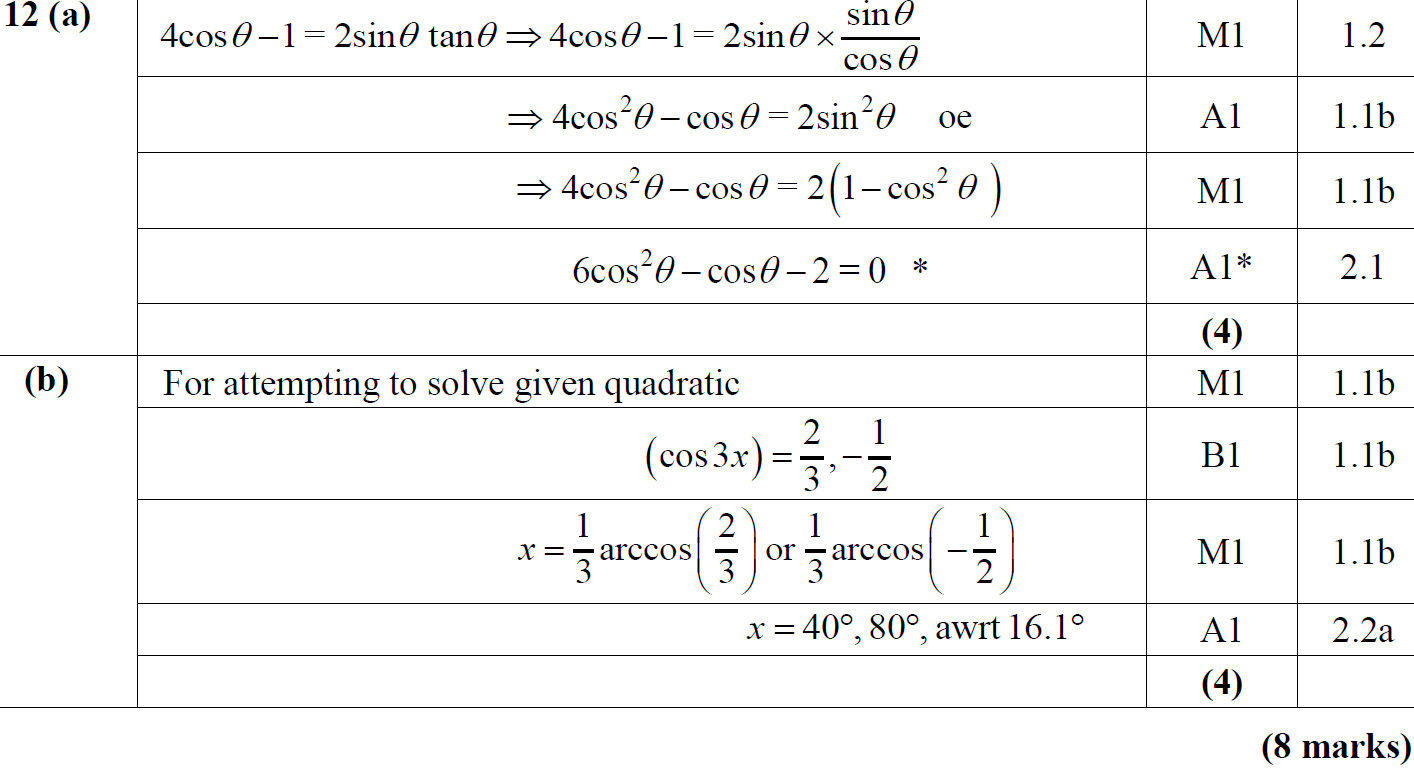 A
B
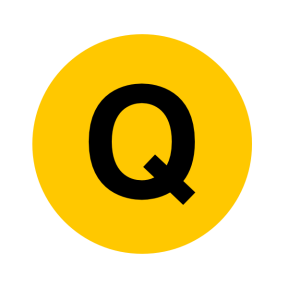 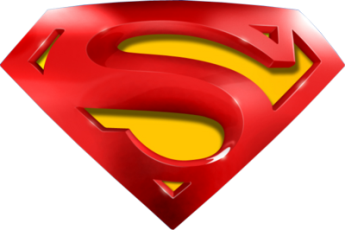 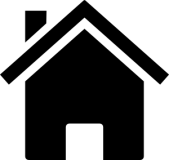 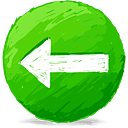 2018
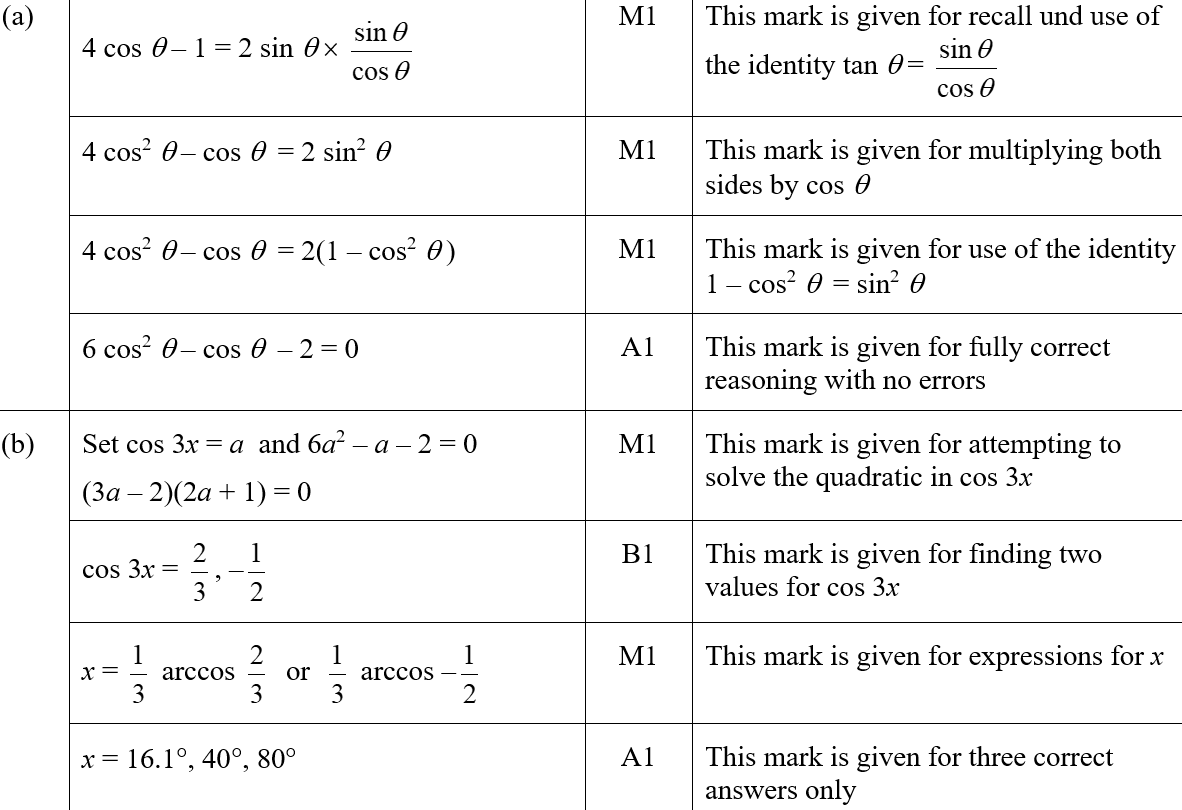 A (SF)
B (SF)
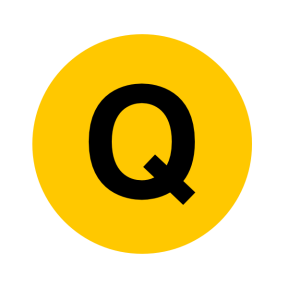 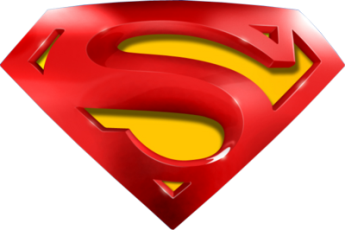 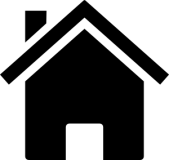 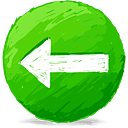 2018
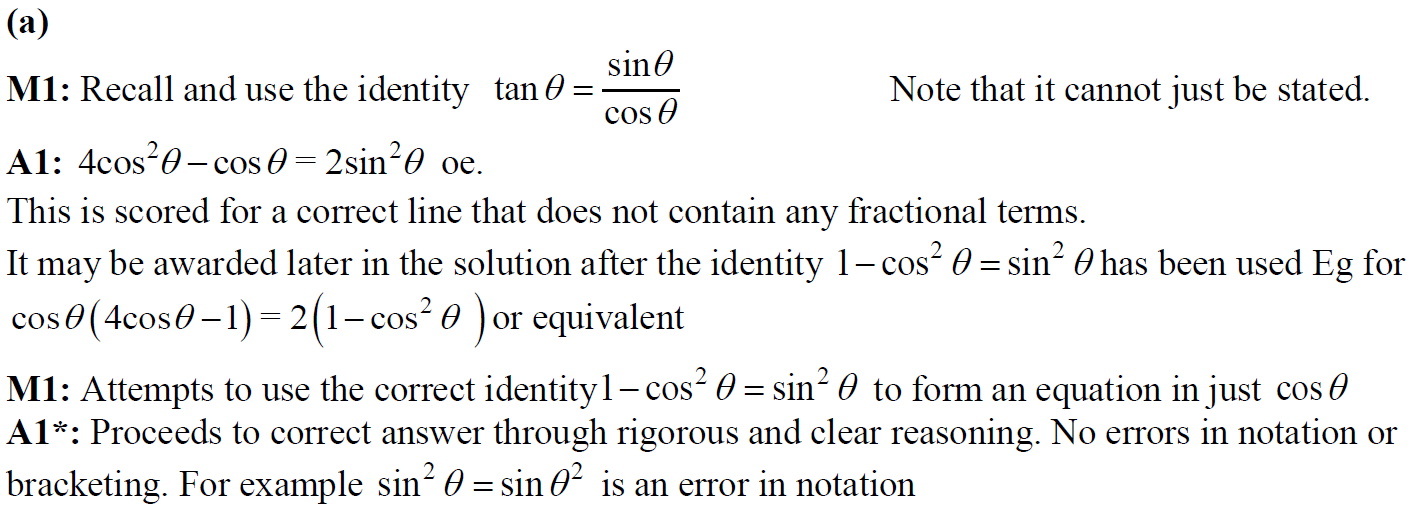 A notes
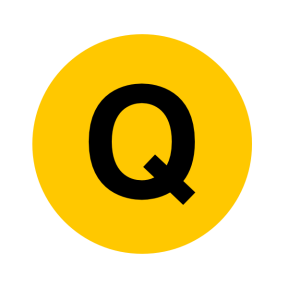 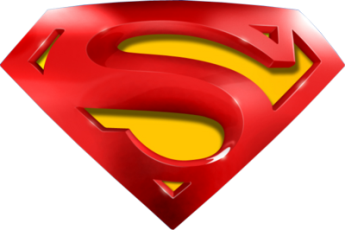 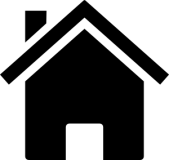 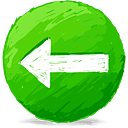 2018
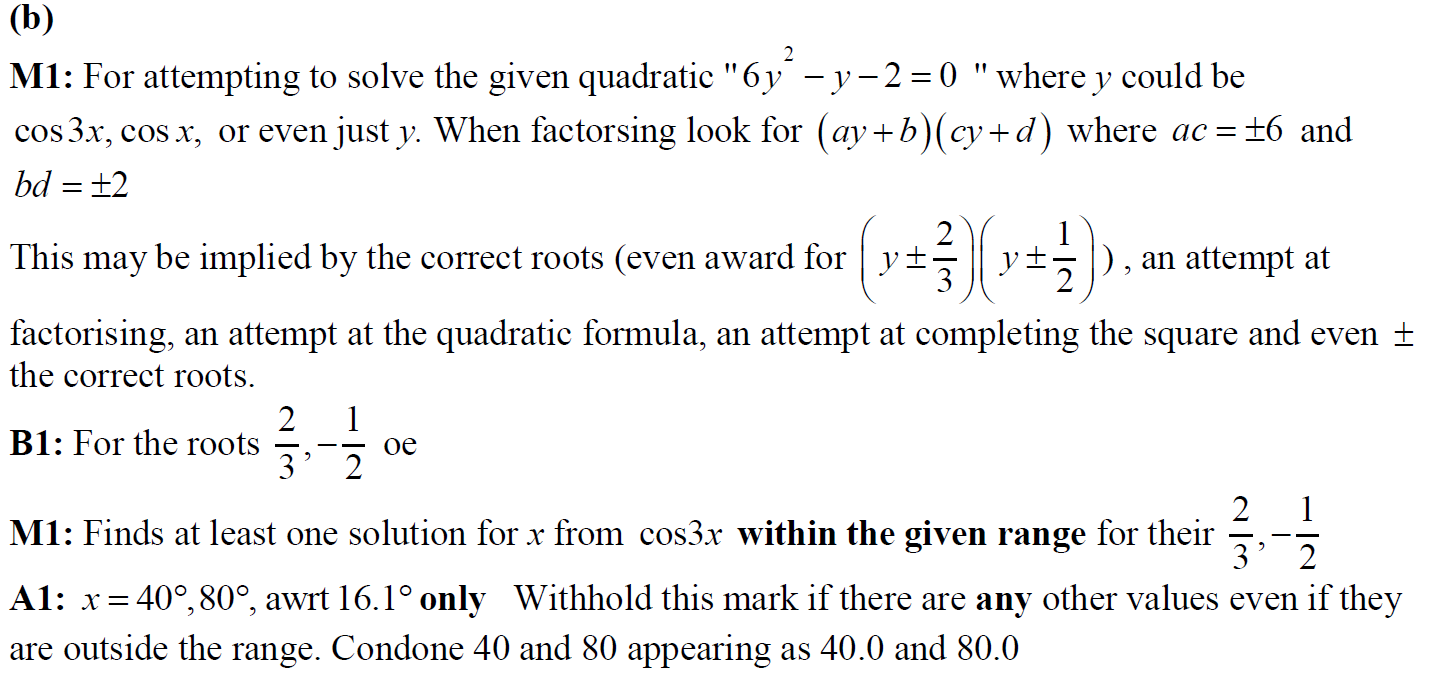 B notes
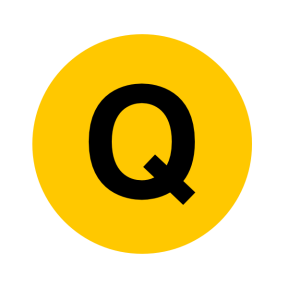 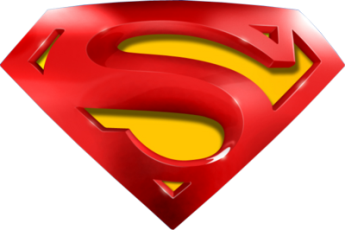 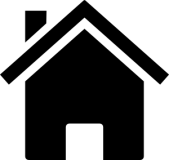 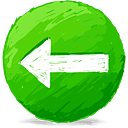 2018 Paper 1
A notes
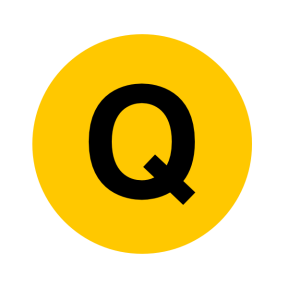 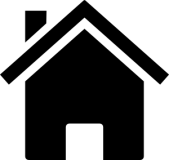 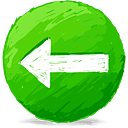 New Spec Q’s
Old Spec Differentiation
Jan 2006
June 2009
Jan 2013
Jan 2010
May 2013
May 2006
June 2010 (i)
Jan 2007 (i)
May 2014
Jan 2007 (ii)
June 2010 (ii)
May 2015
May 2007
Jan 2011
May 2016
Jan 2008
May 2011
May 2017
June 2008
Jan 2012
May 2018
Jan 2009
May 2012
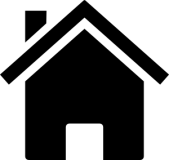 Jan 2006
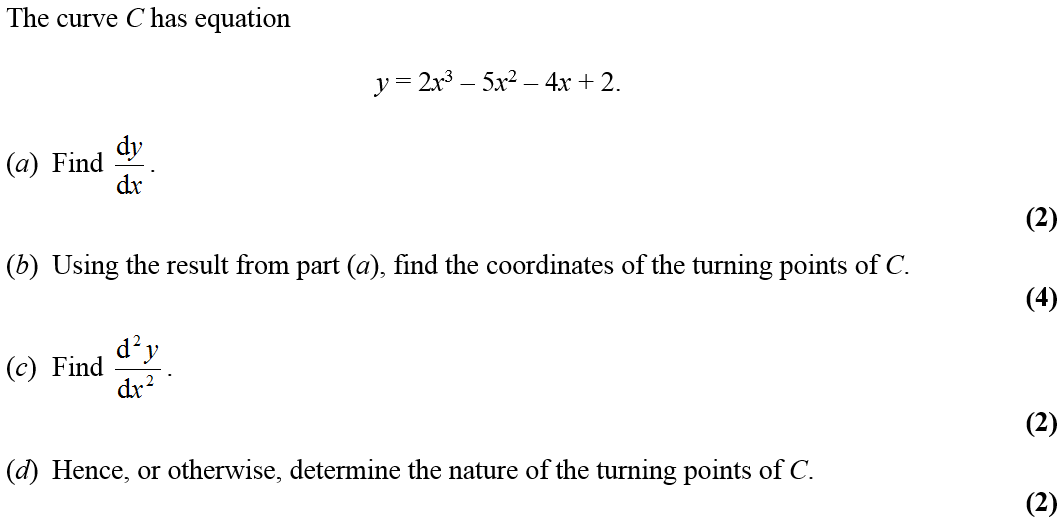 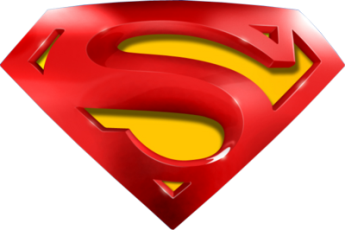 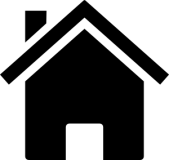 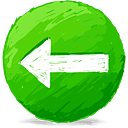 Jan 2006
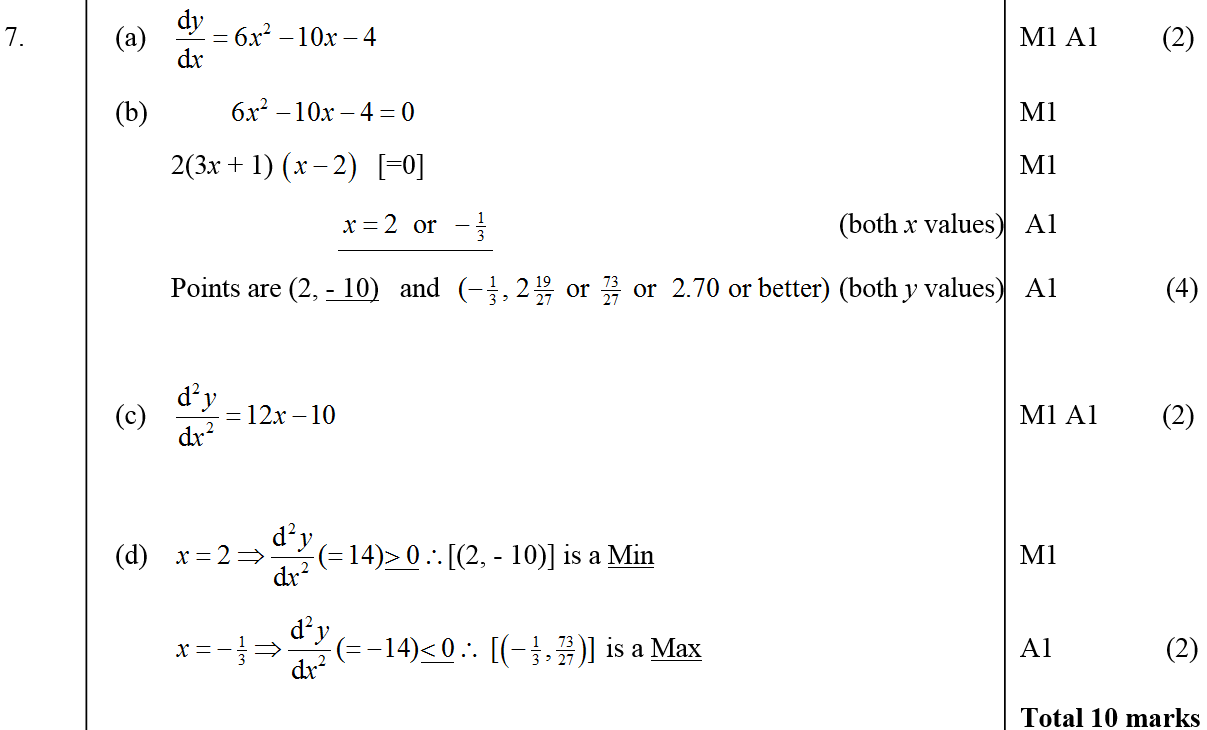 A
B
C
D
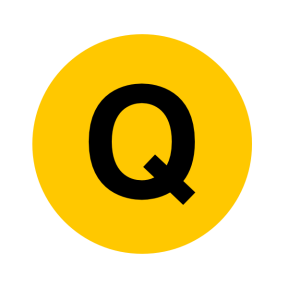 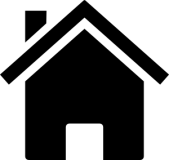 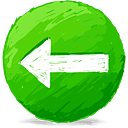 May 2006
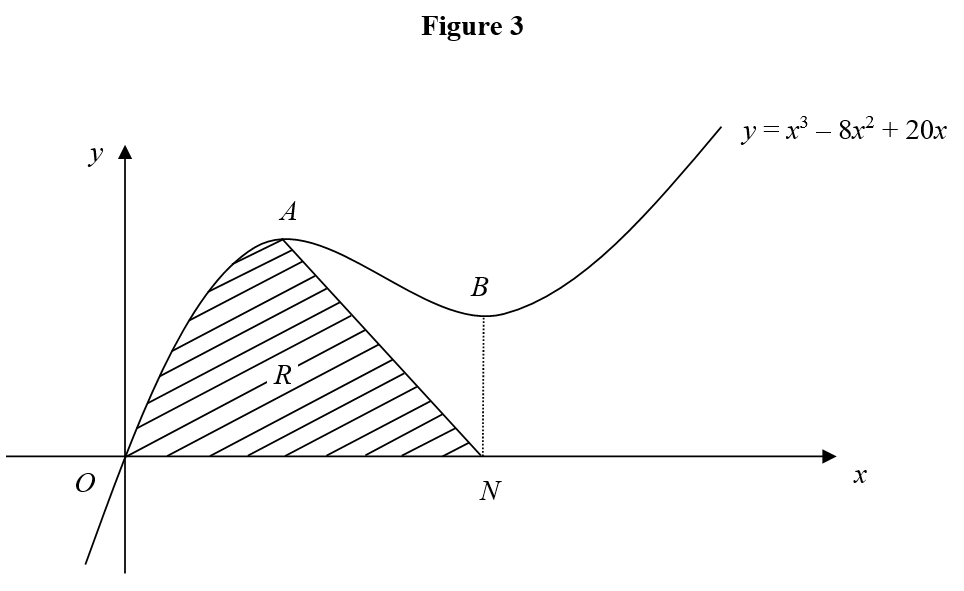 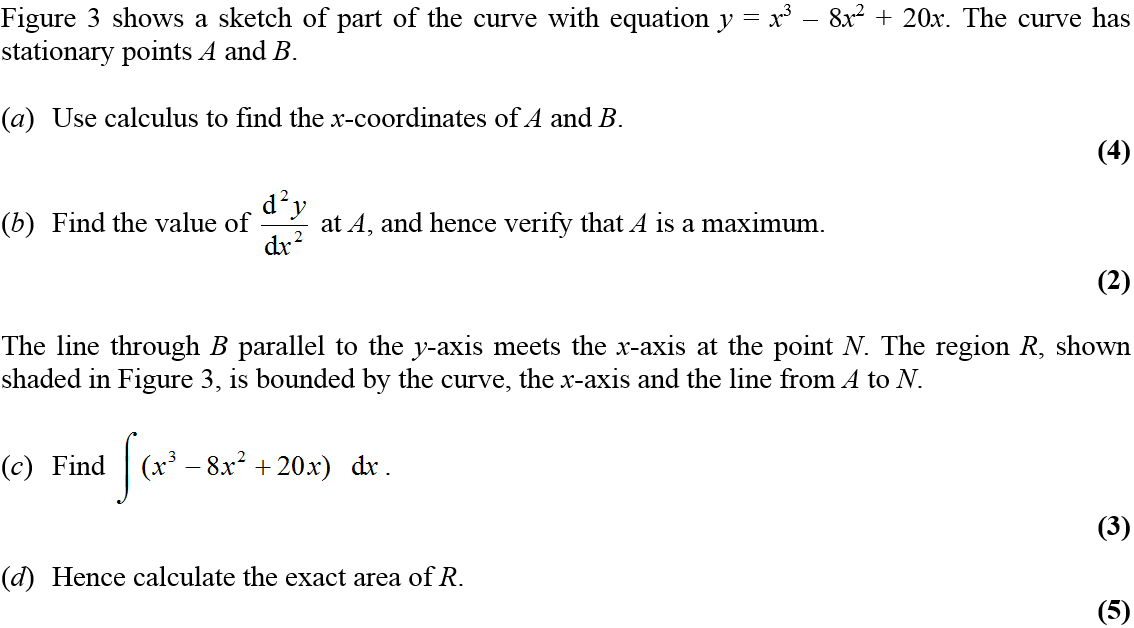 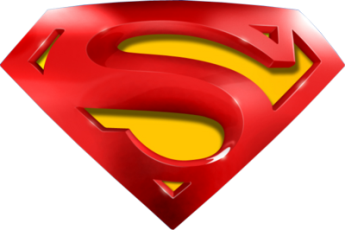 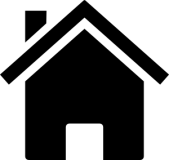 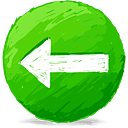 May 2006
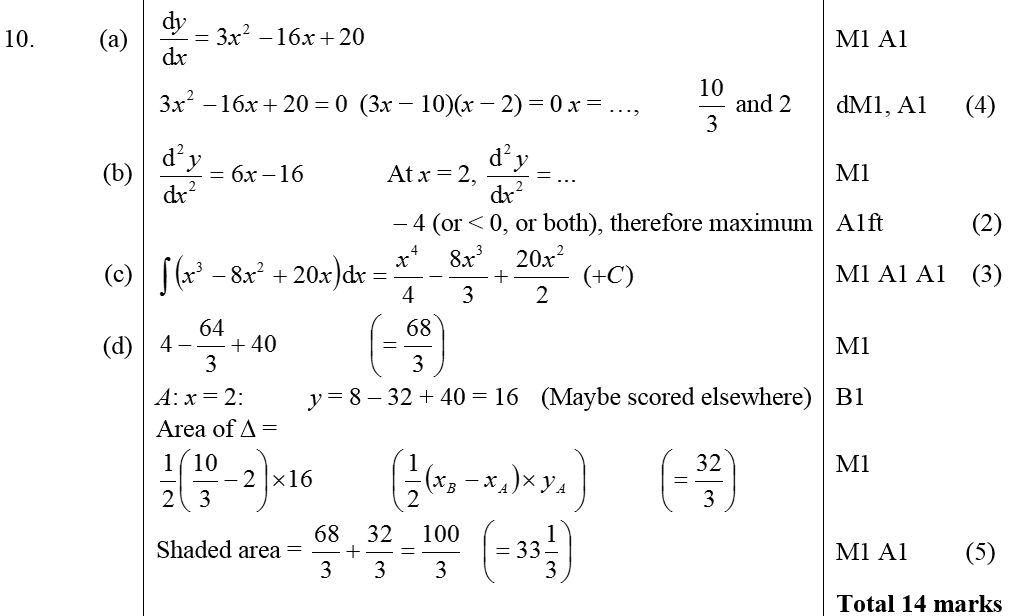 A
B
C
D
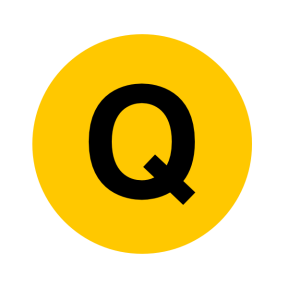 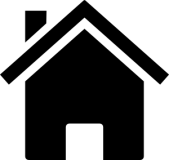 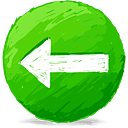 Jan 2007
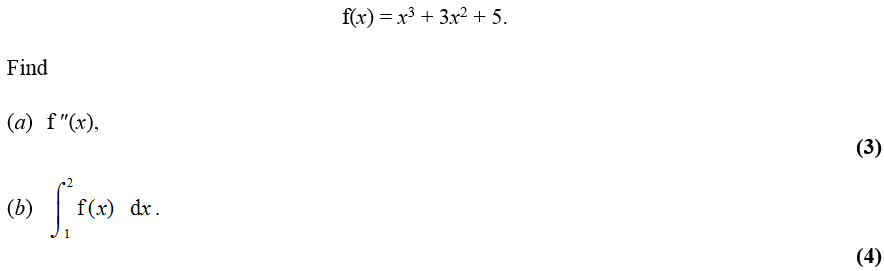 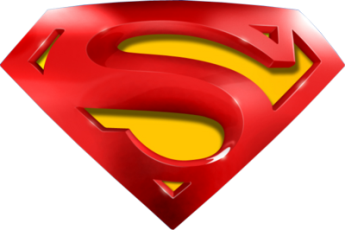 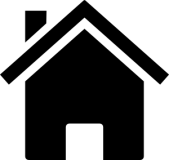 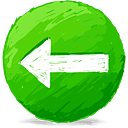 Jan 2007
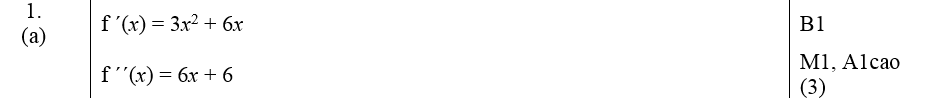 A
B
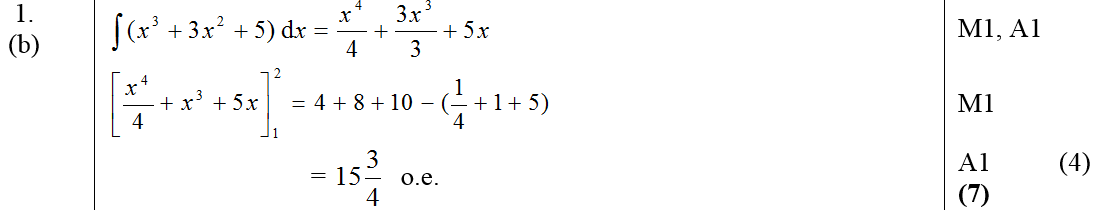 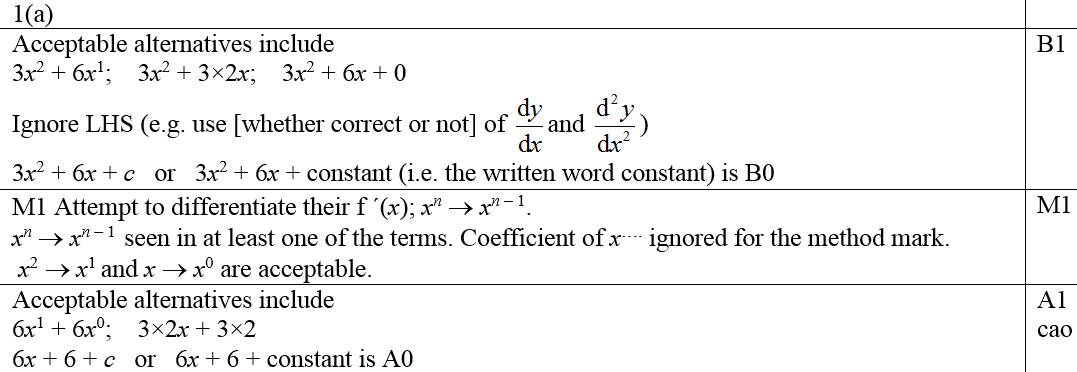 A notes
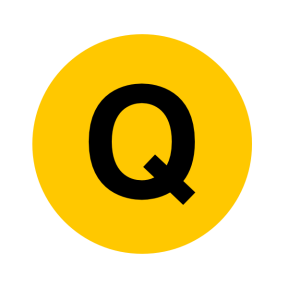 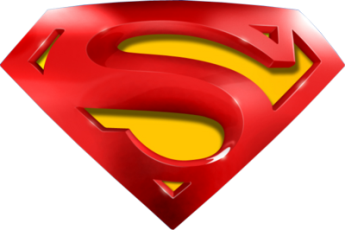 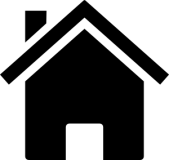 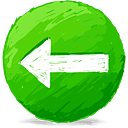 Jan 2007
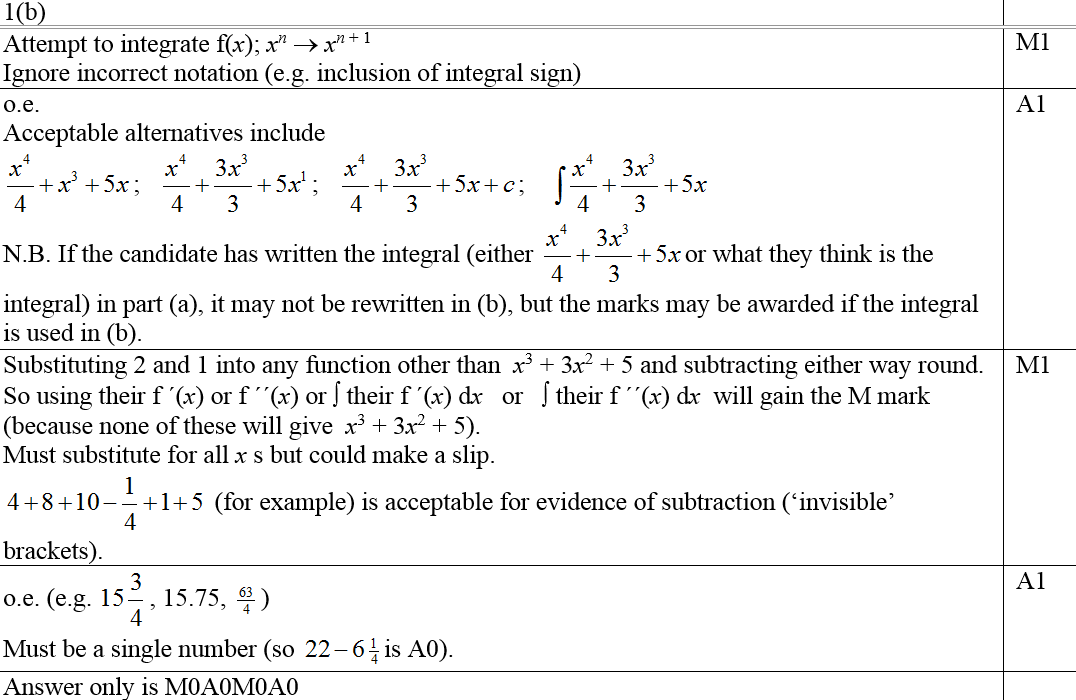 B notes
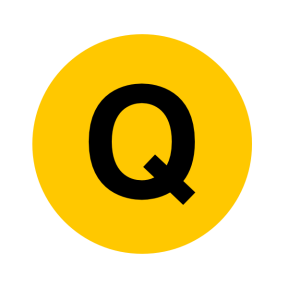 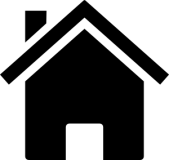 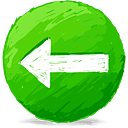 Jan 2007
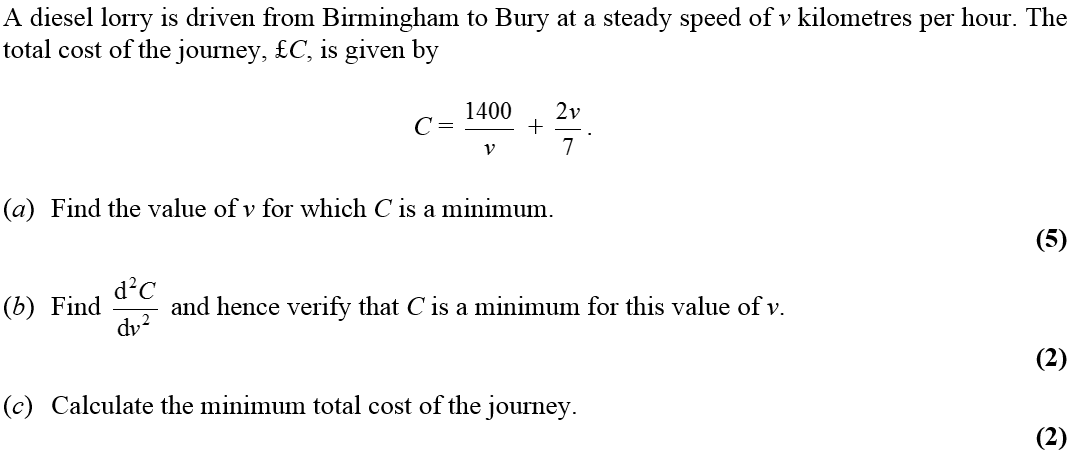 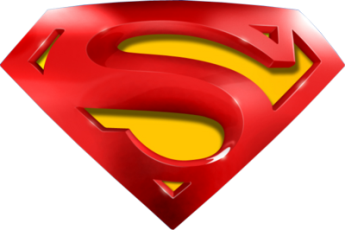 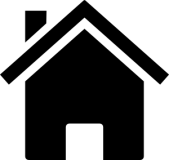 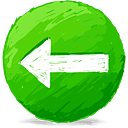 Jan 2007
A
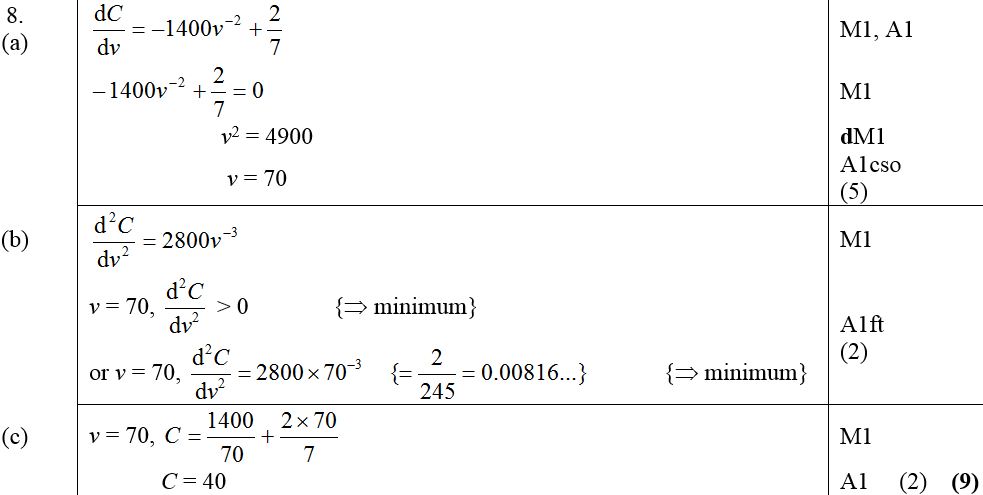 B
C
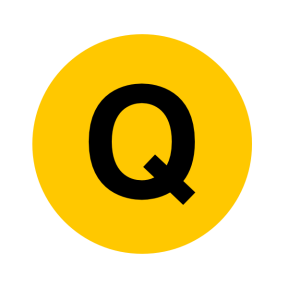 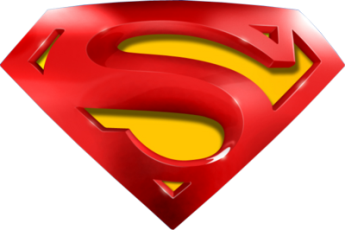 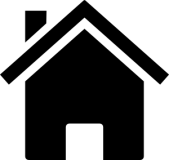 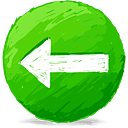 Jan 2007
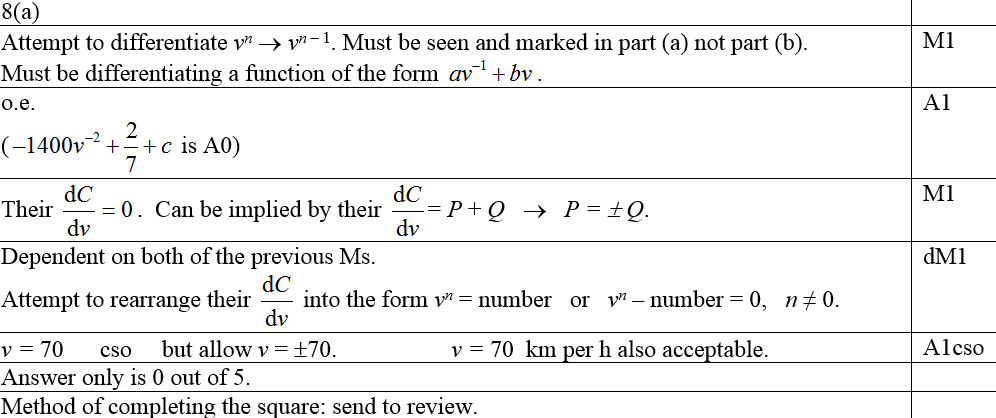 A notes
A trial and improvement
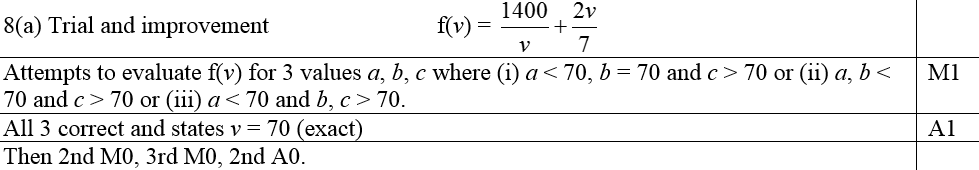 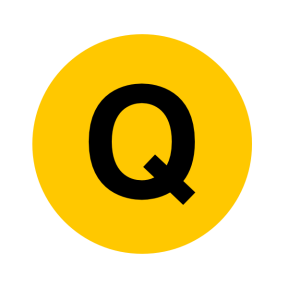 A graph
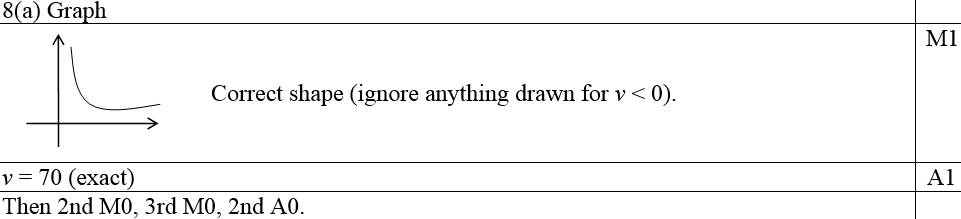 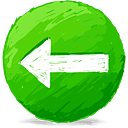 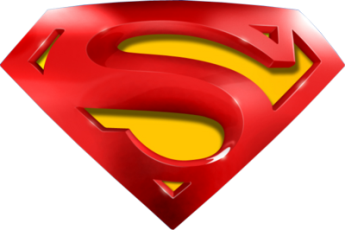 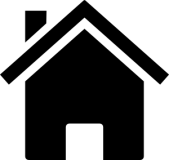 Jan 2007
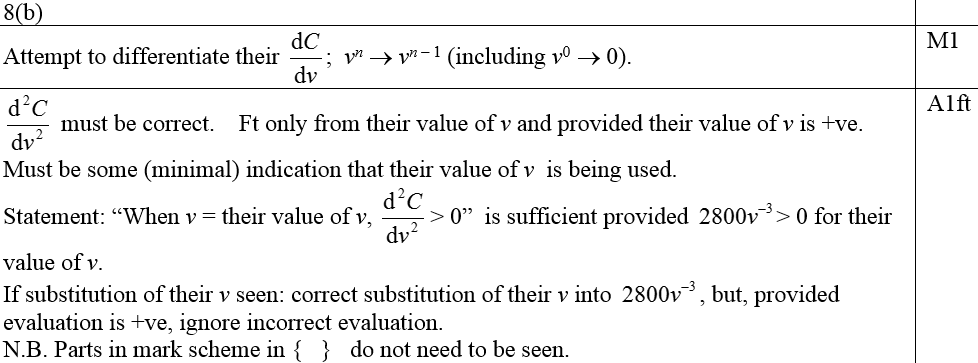 B notes
C notes
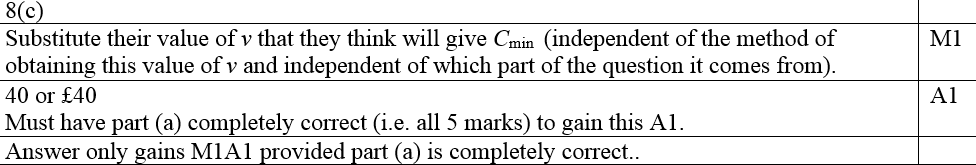 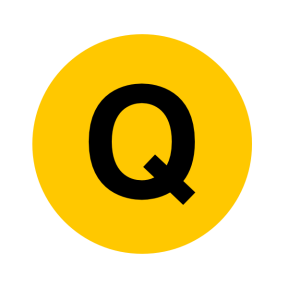 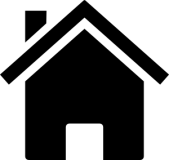 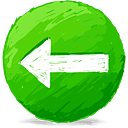 May 2007
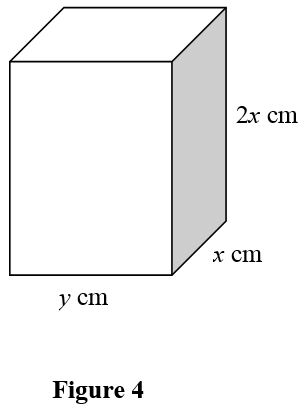 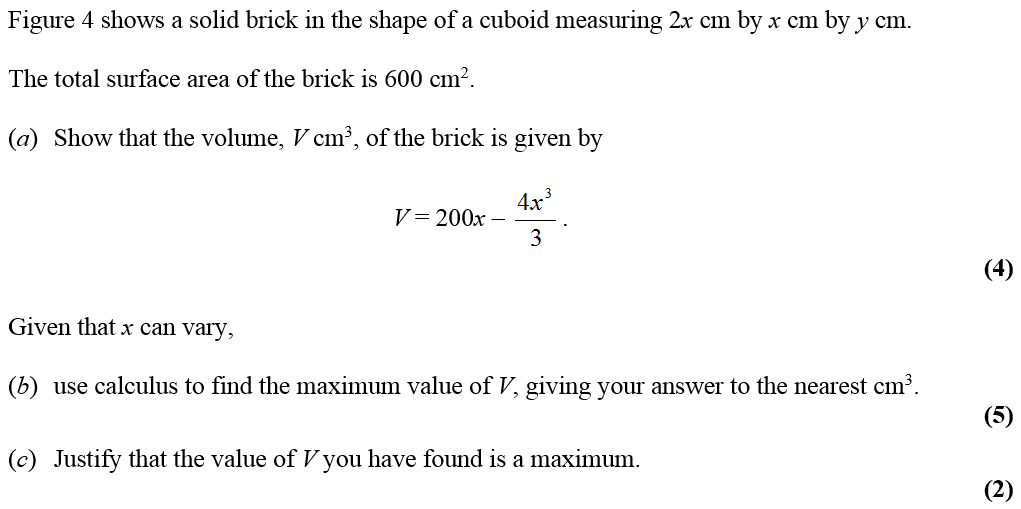 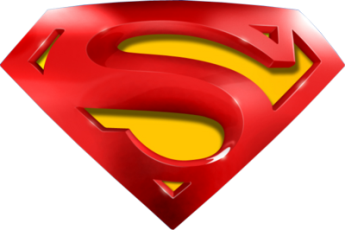 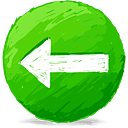 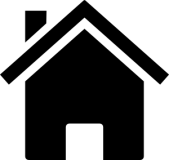 May 2007
A
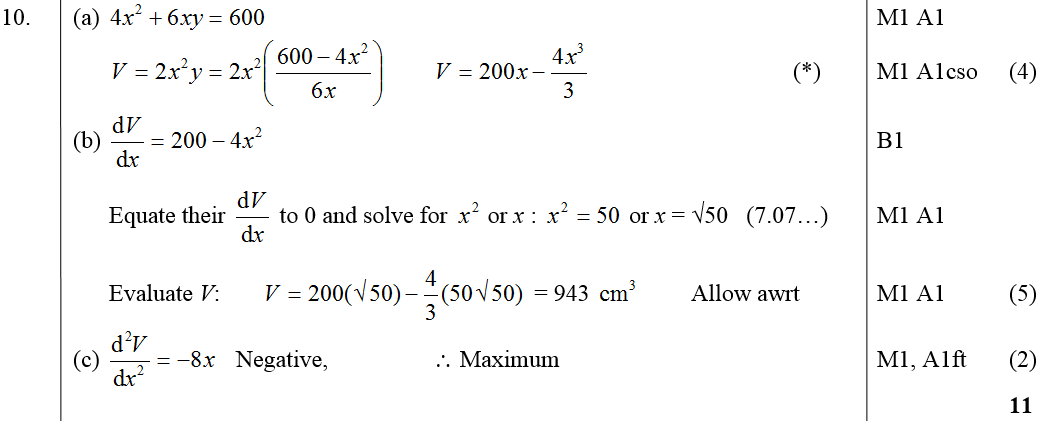 B
C
A notes
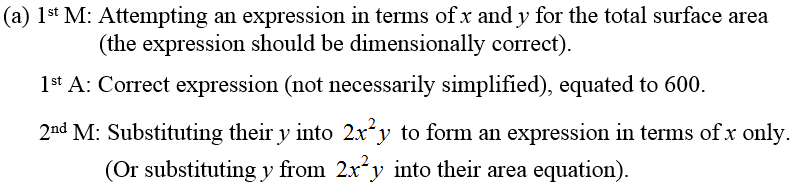 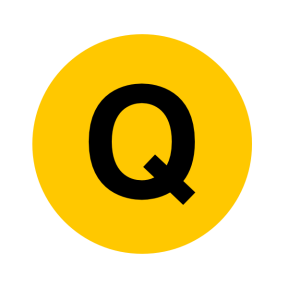 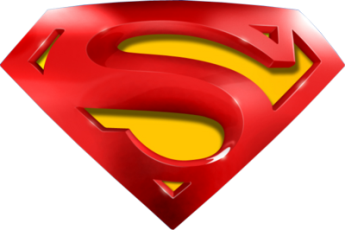 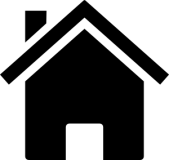 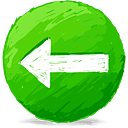 May 2007
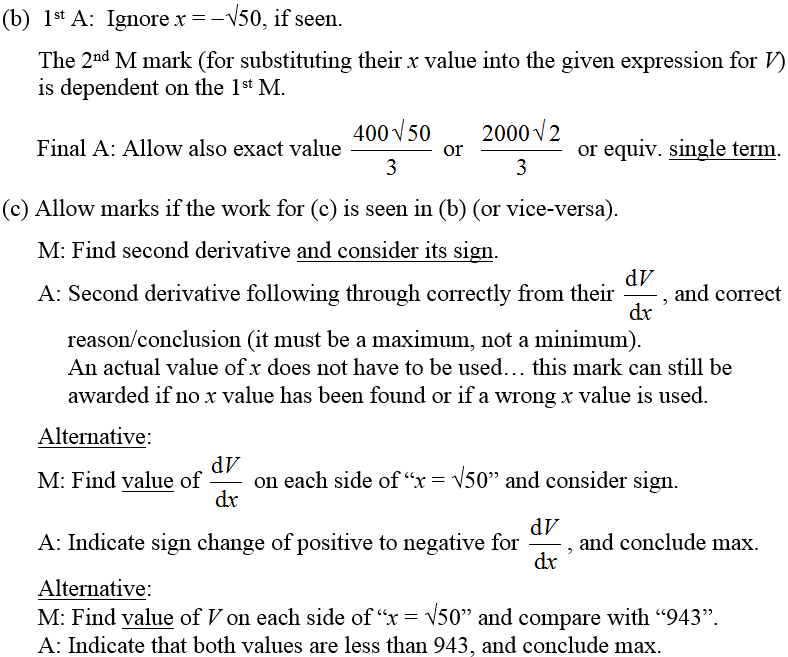 B notes
C notes
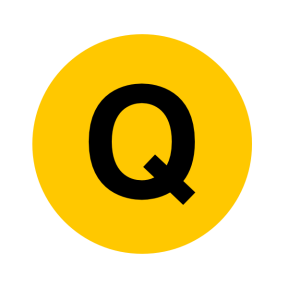 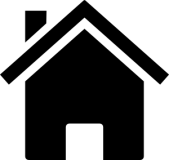 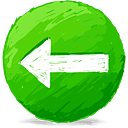 Jan 2008
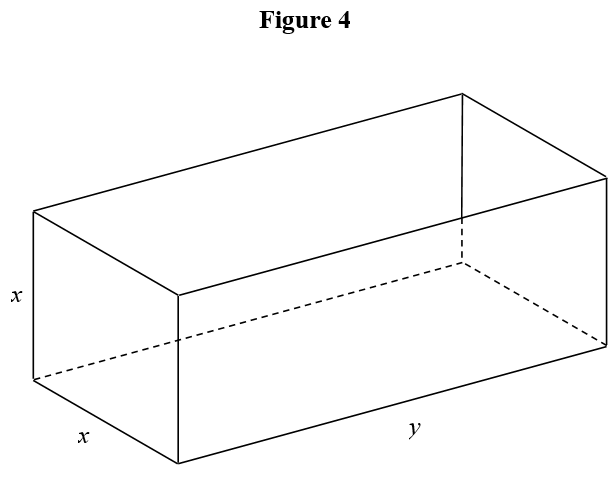 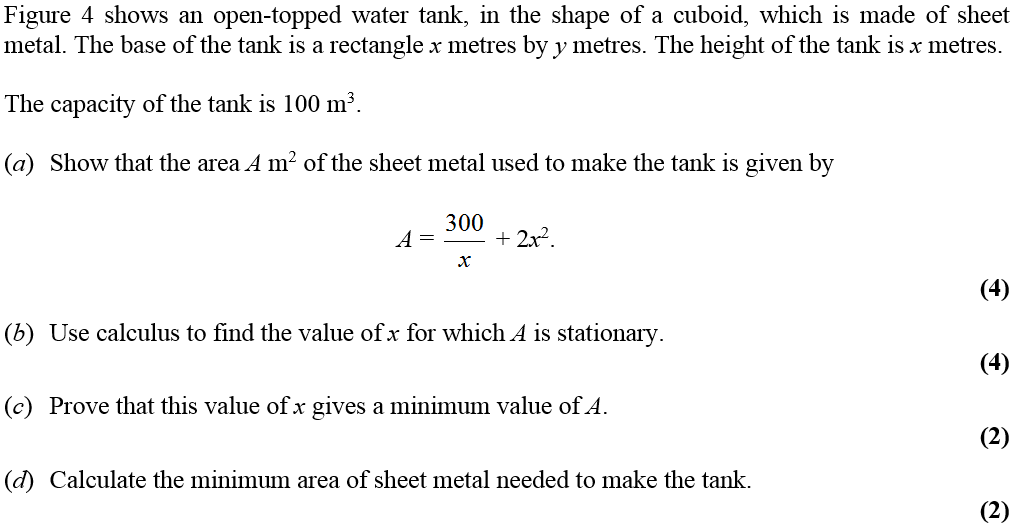 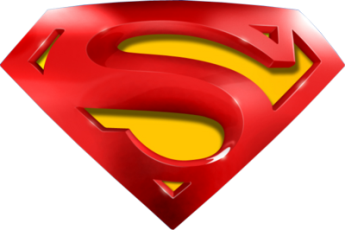 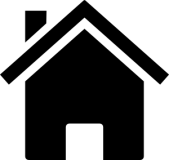 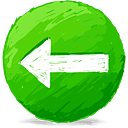 Jan 2008
A
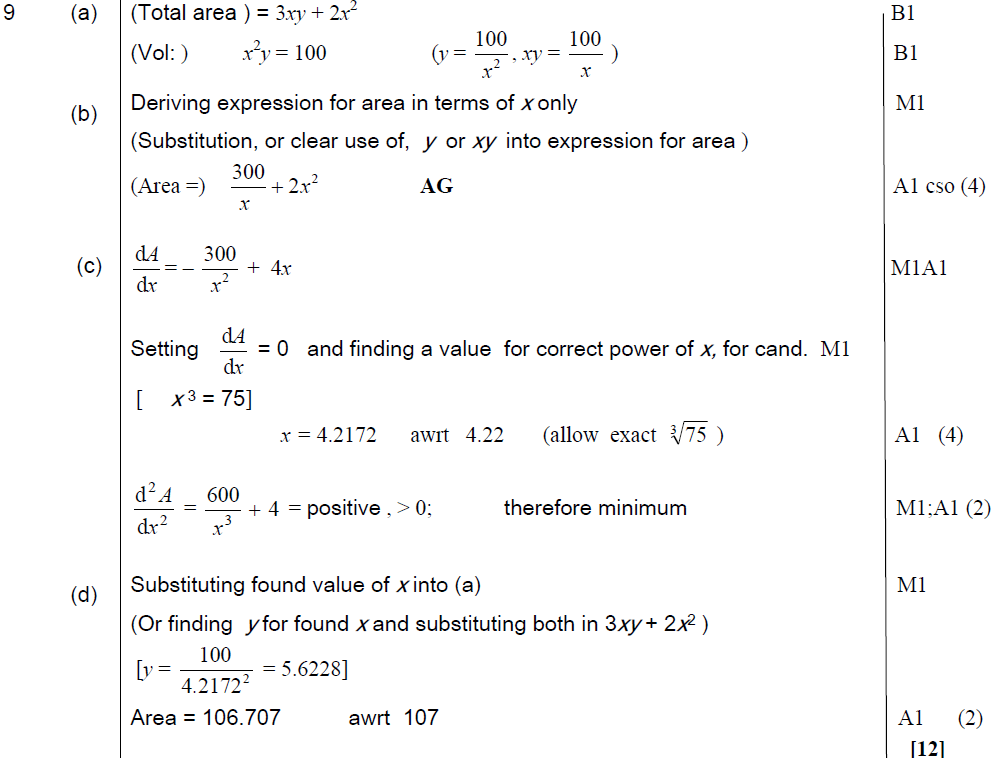 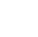 B
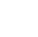 C
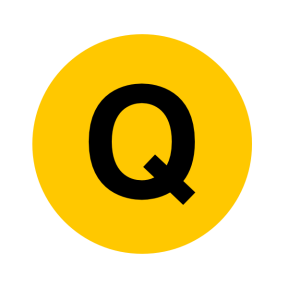 D
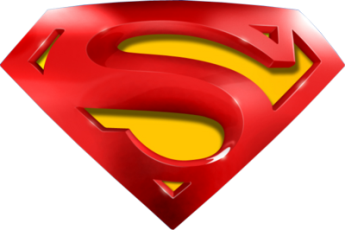 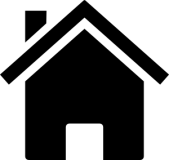 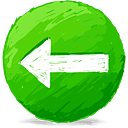 Jan 2008
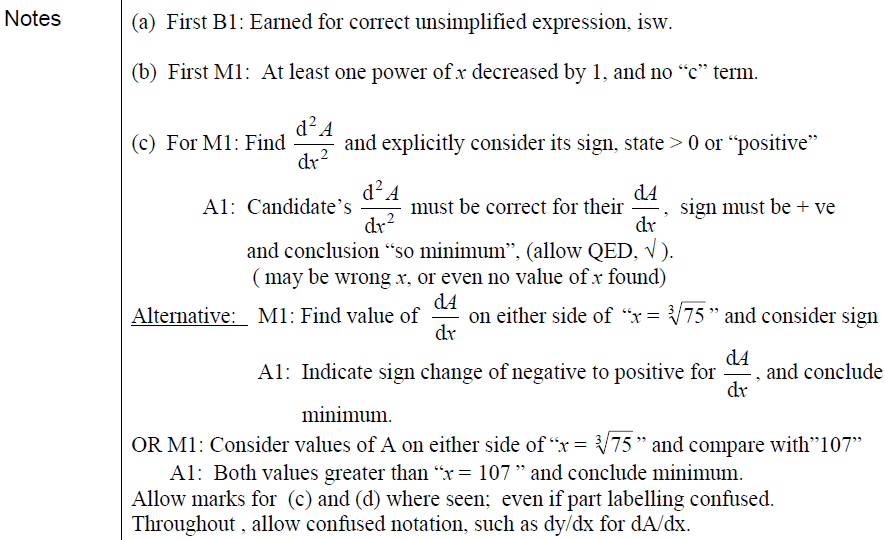 A
B
C
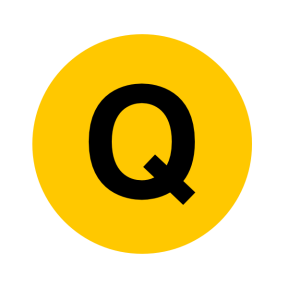 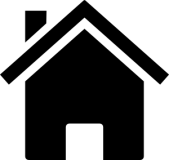 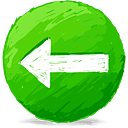 June 2008
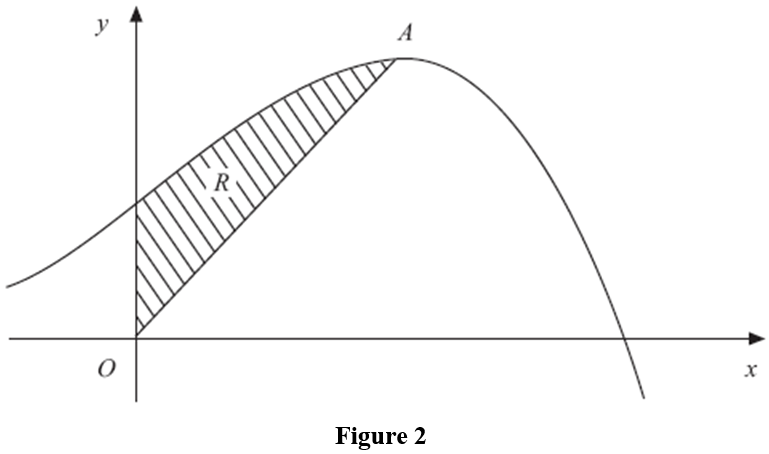 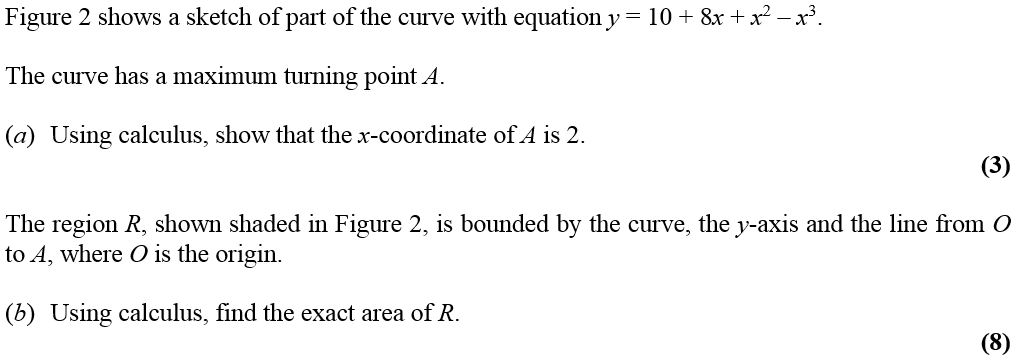 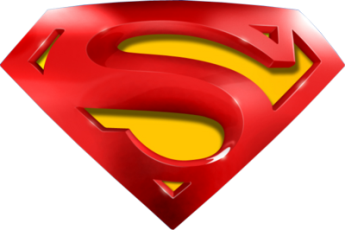 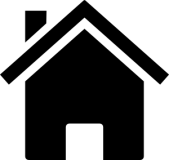 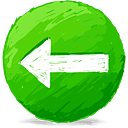 June 2008
A
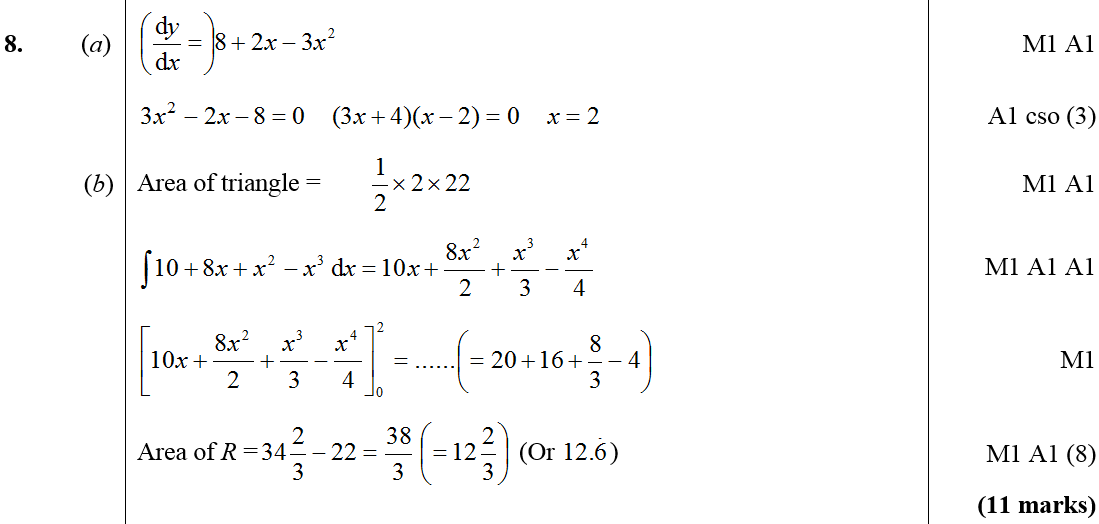 B
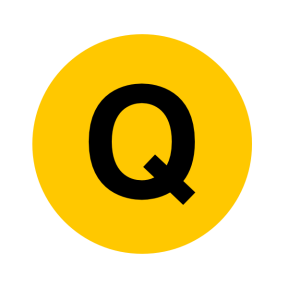 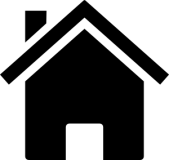 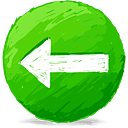 Jan 2009
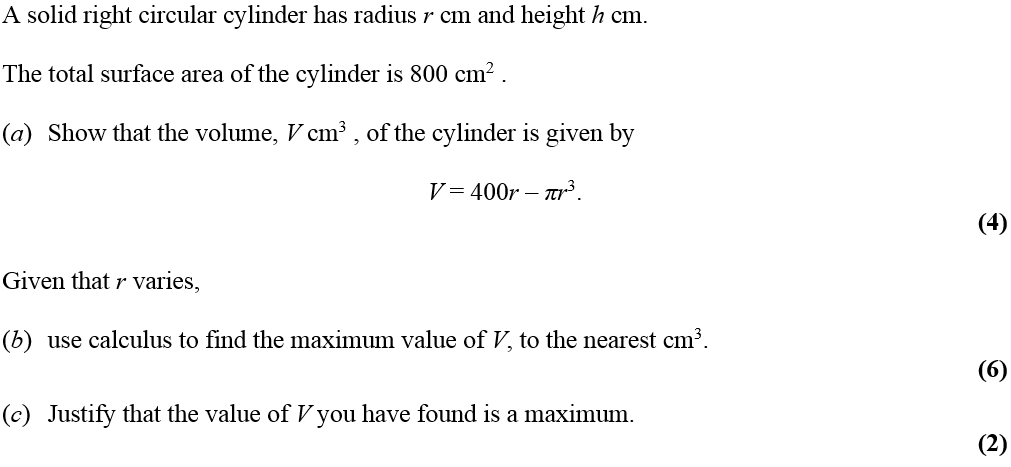 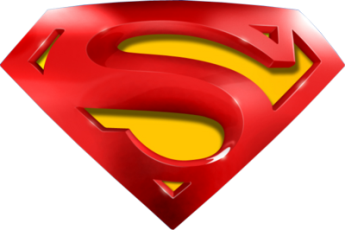 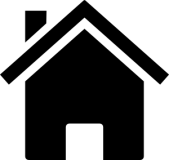 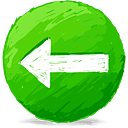 Jan 2009
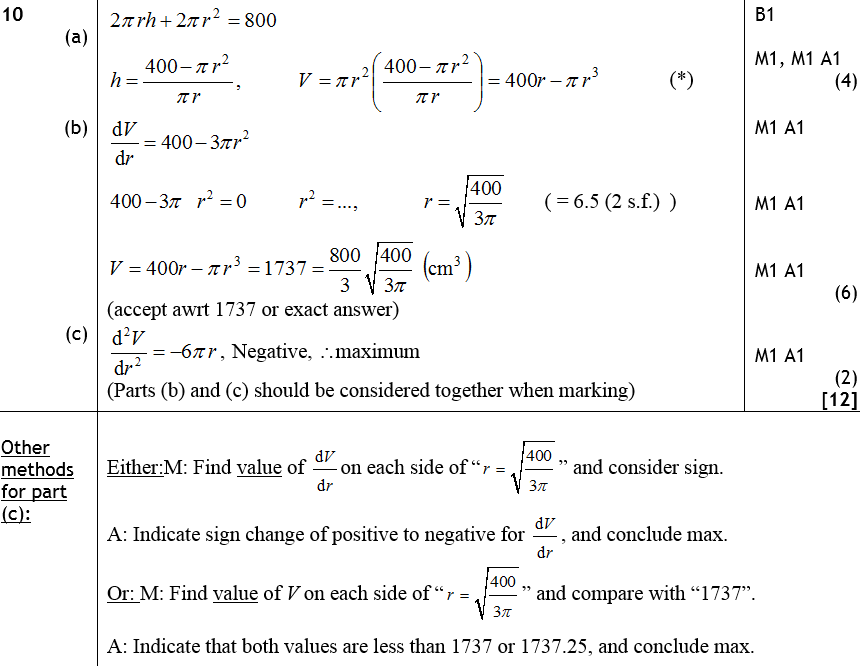 A
B
C
Other methods for C
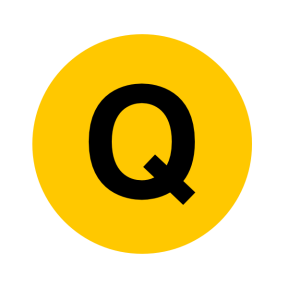 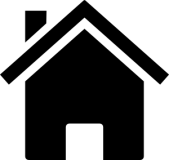 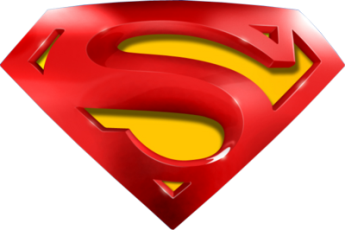 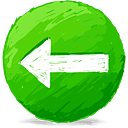 Jan 2009
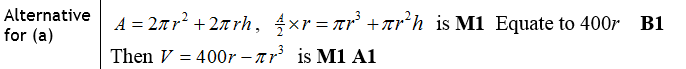 Alternative A
A notes
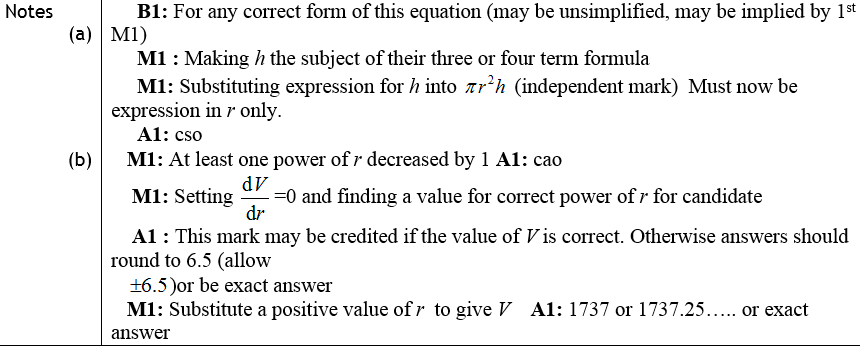 B notes
C notes
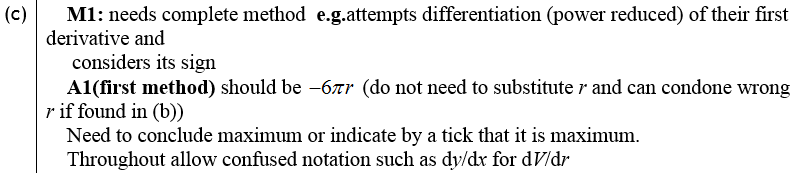 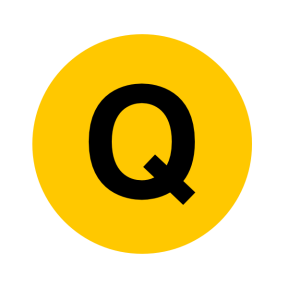 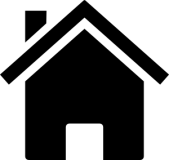 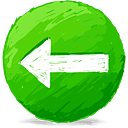 June 2009
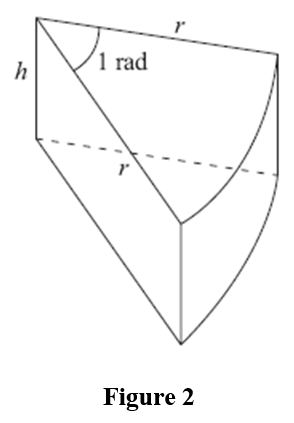 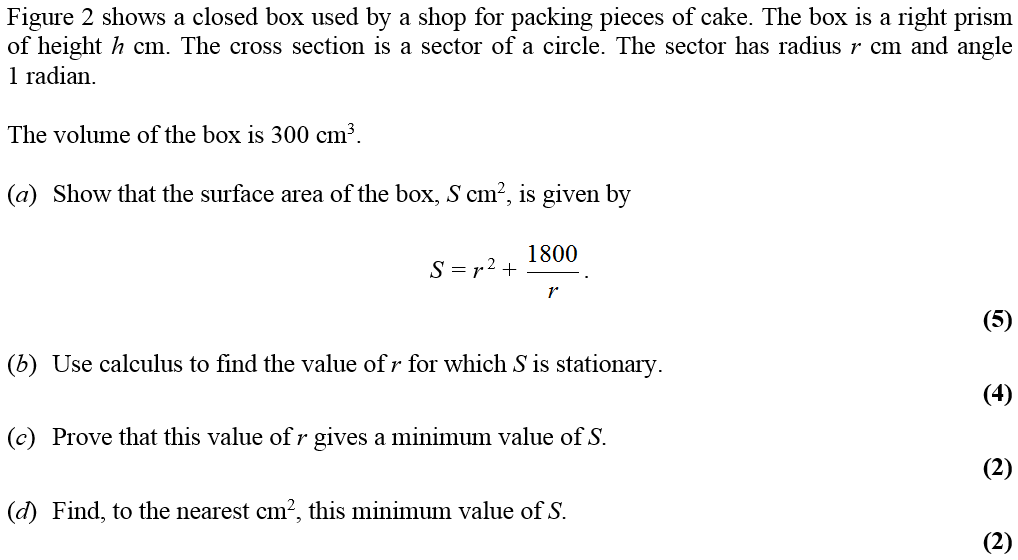 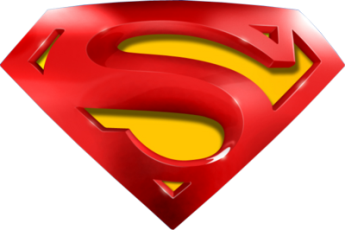 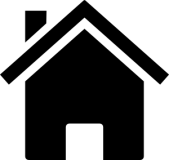 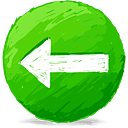 June 2009
A
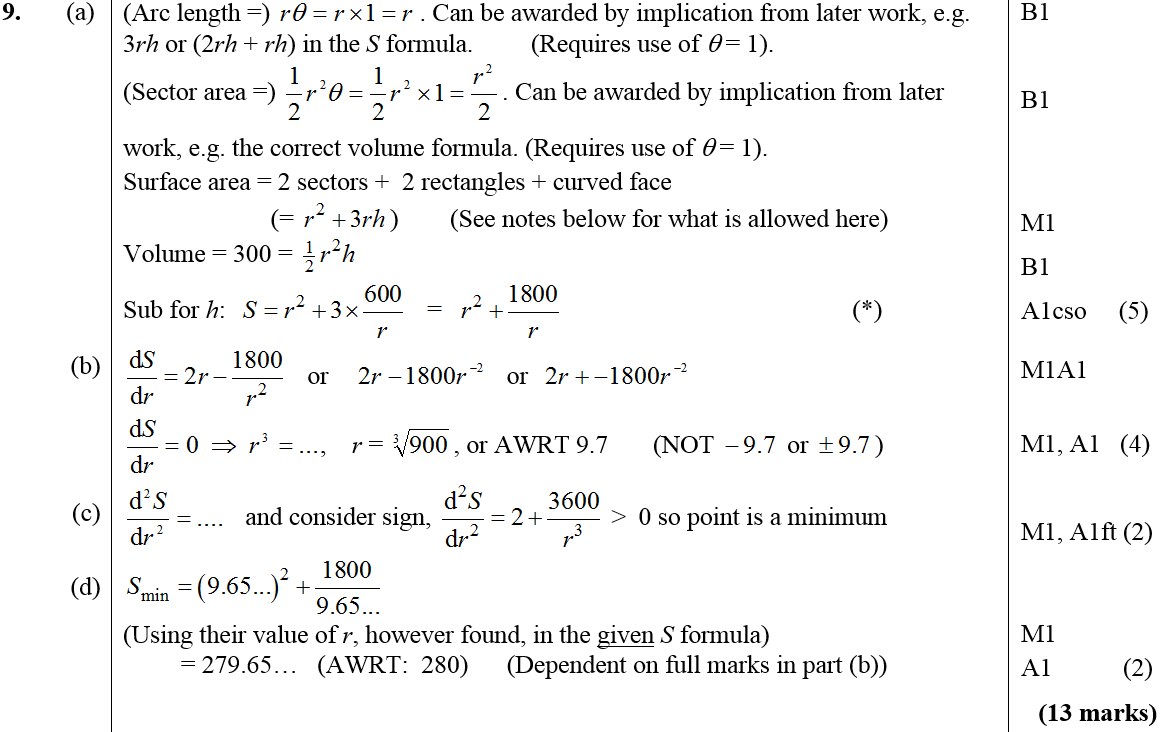 B
C
D
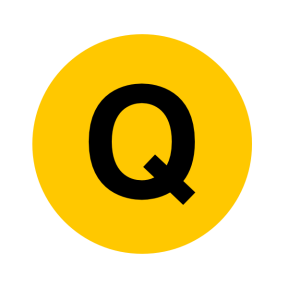 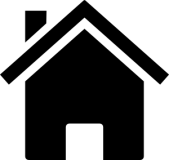 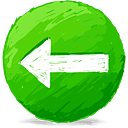 Jan 2010
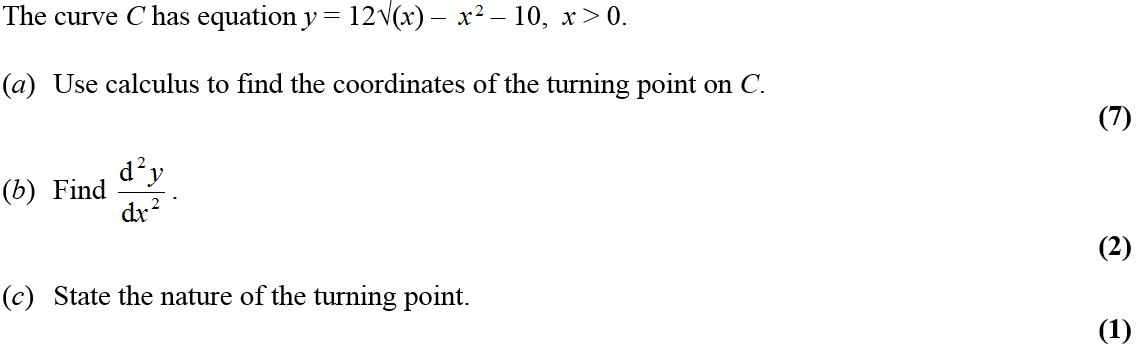 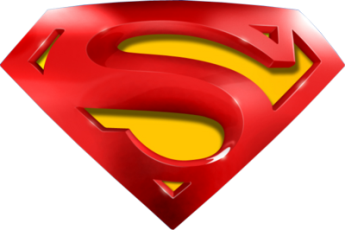 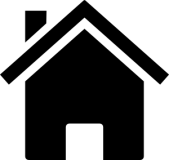 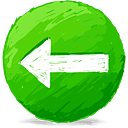 Jan 2010
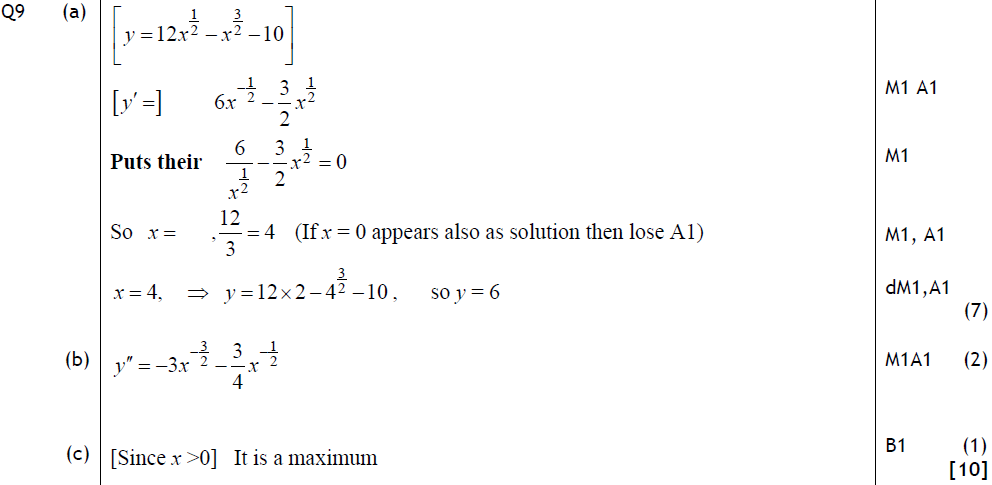 A
B
C
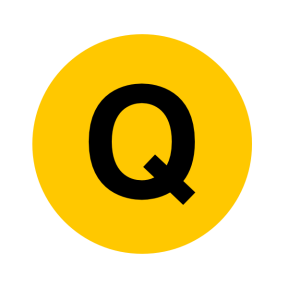 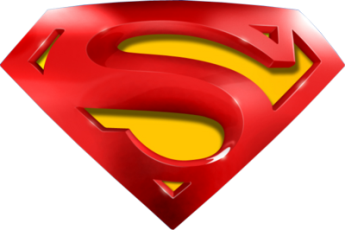 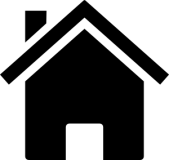 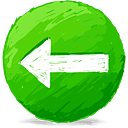 Jan 2010
A
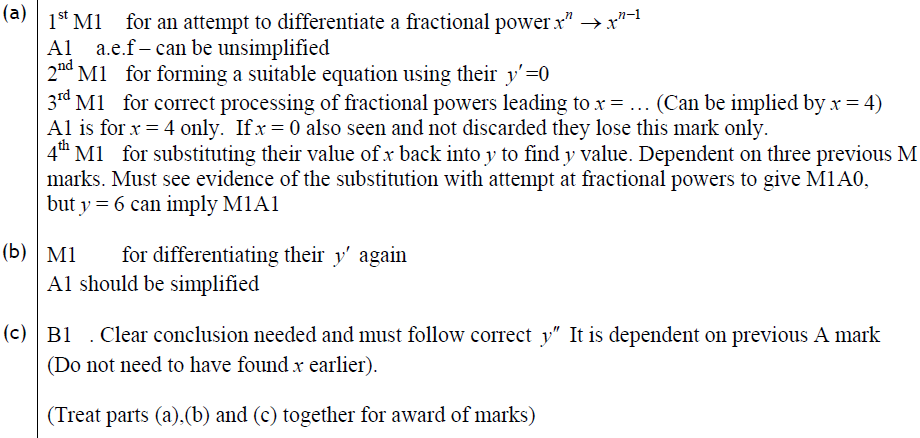 B
C
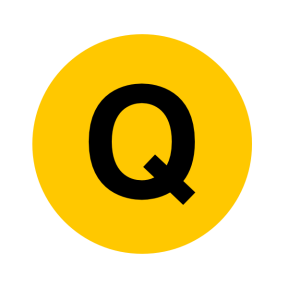 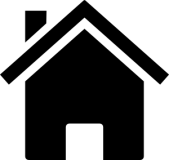 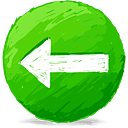 June 2010
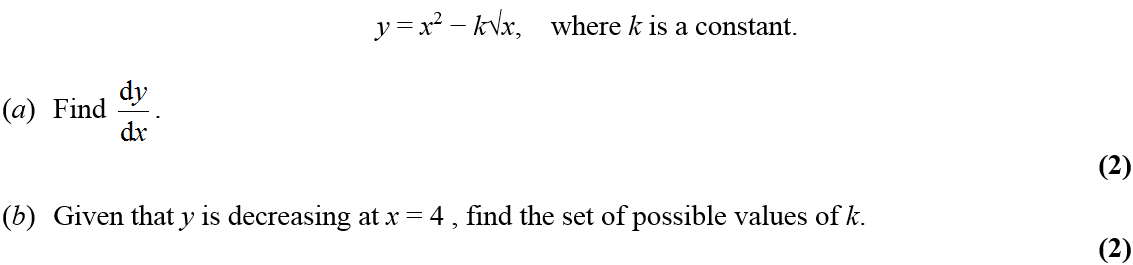 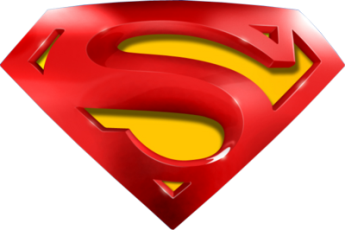 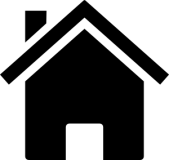 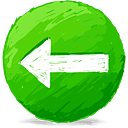 June 2010
A
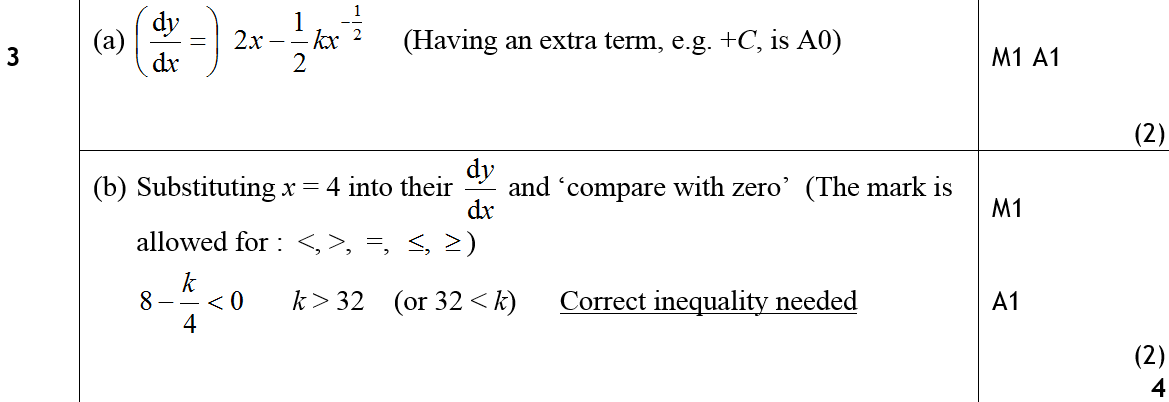 B
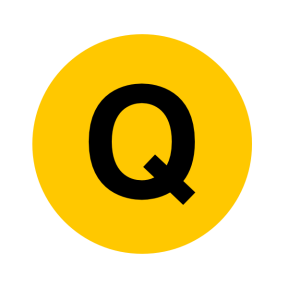 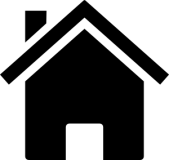 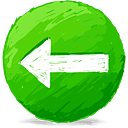 June 2010
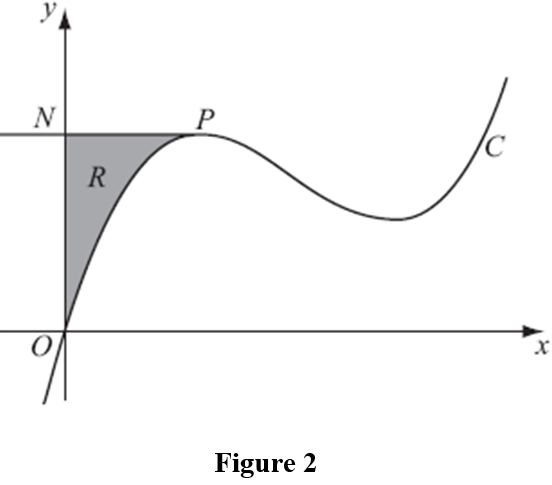 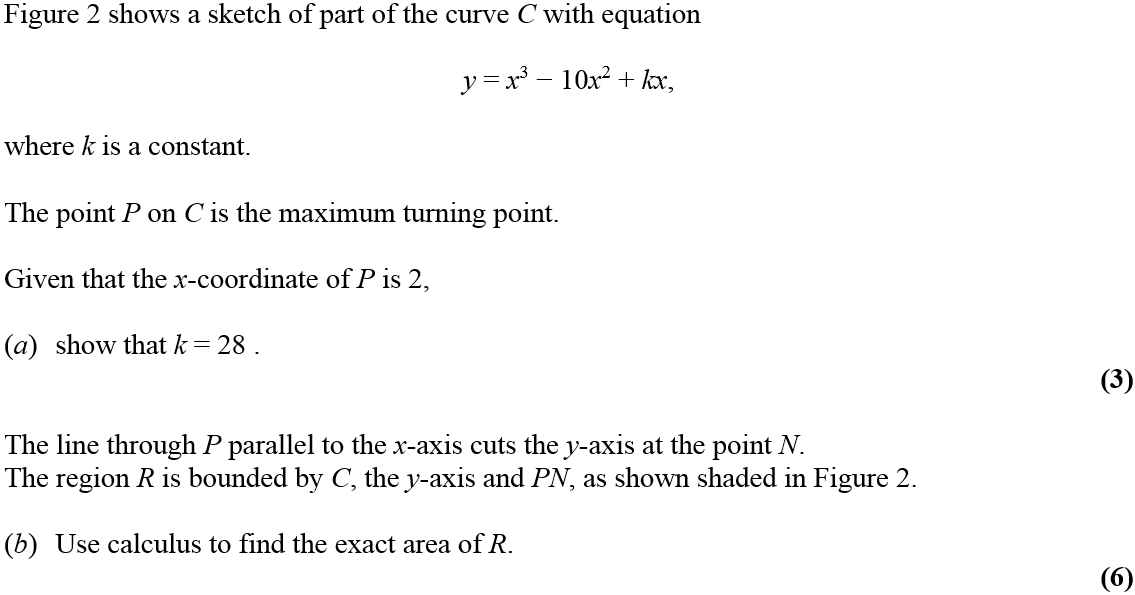 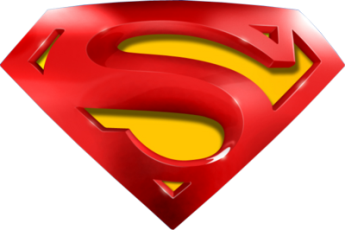 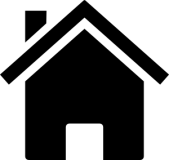 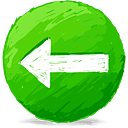 June 2010
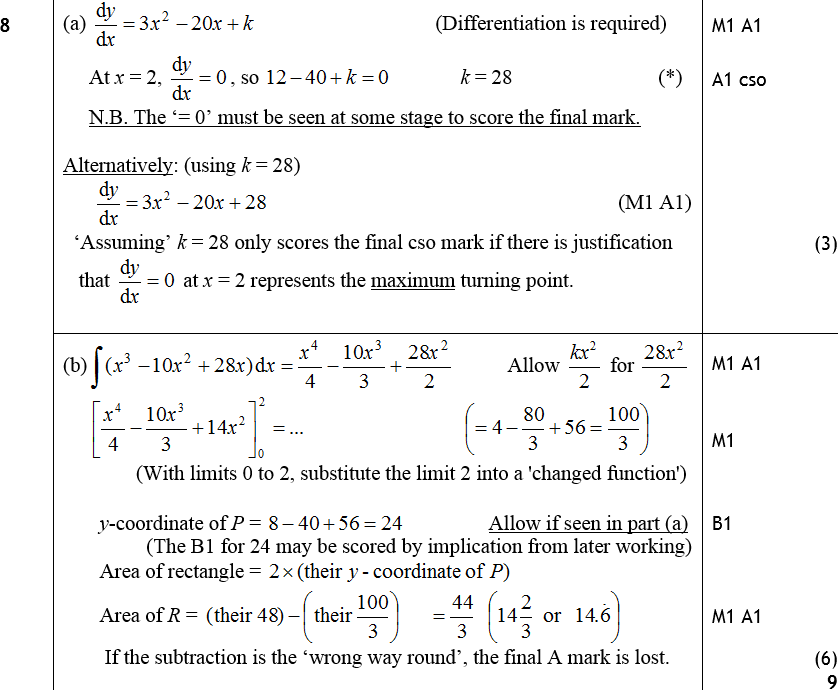 A
B
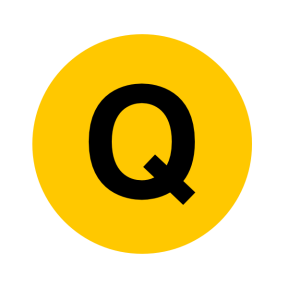 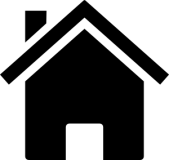 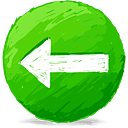 Jan 2011
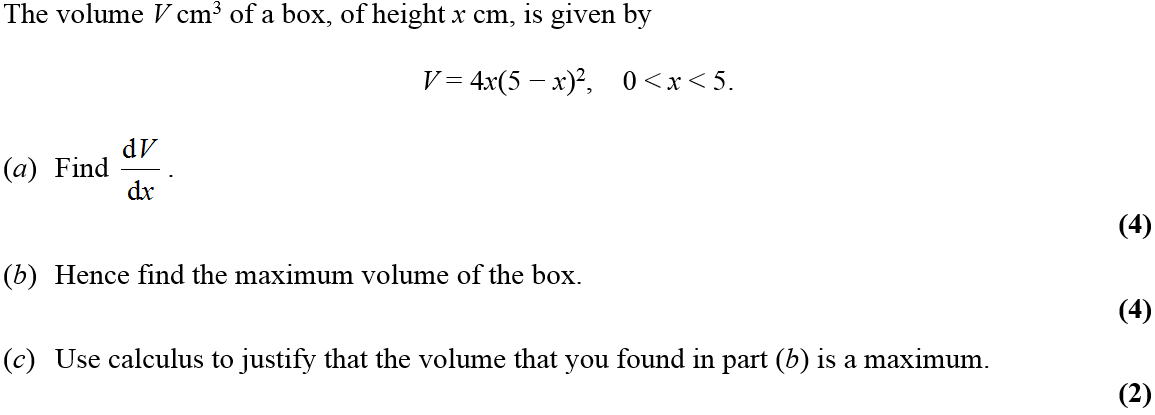 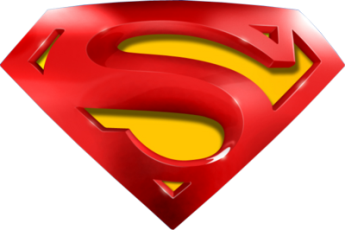 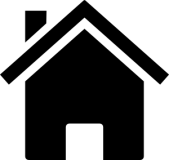 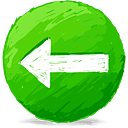 Jan 2011
A
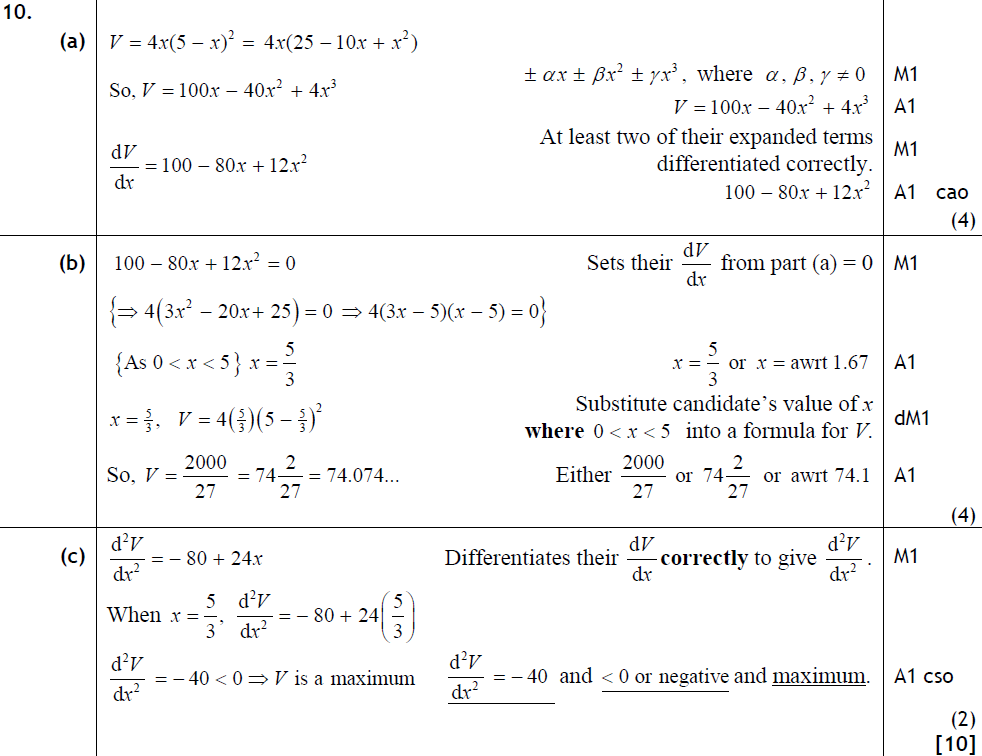 B
C
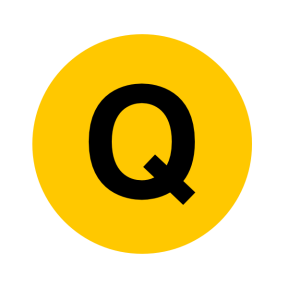 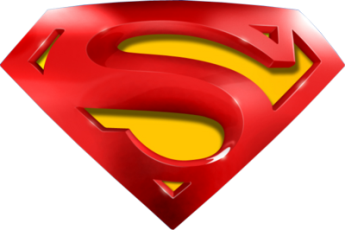 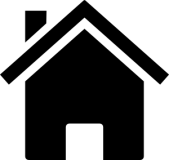 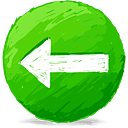 Jan 2011
A
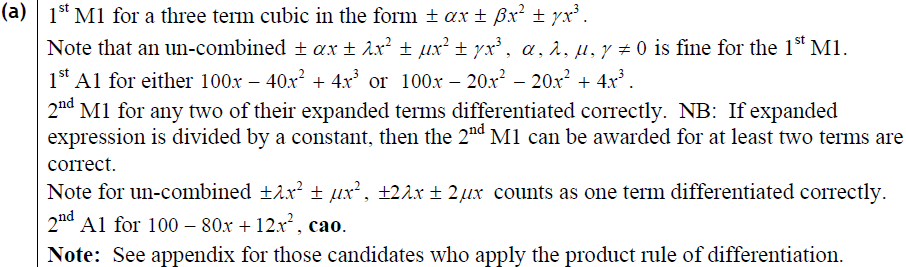 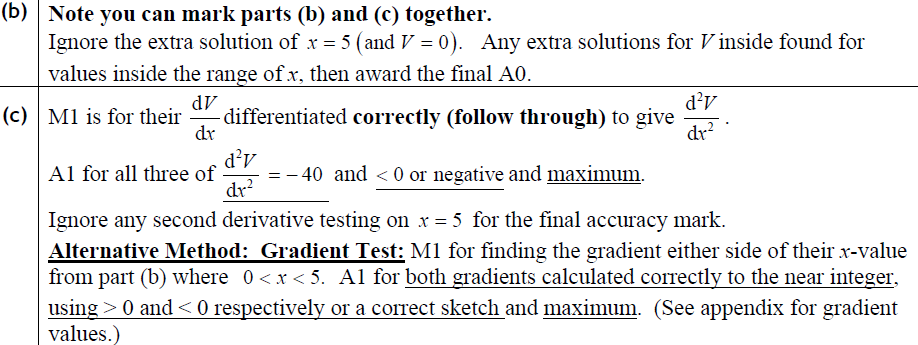 B
C
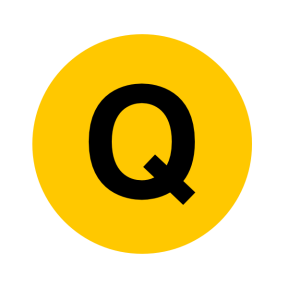 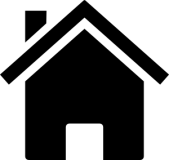 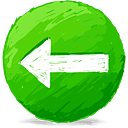 May 2011
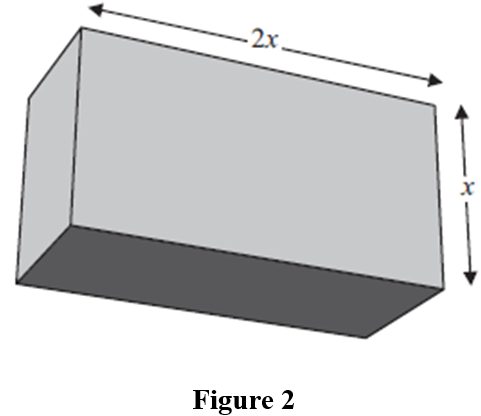 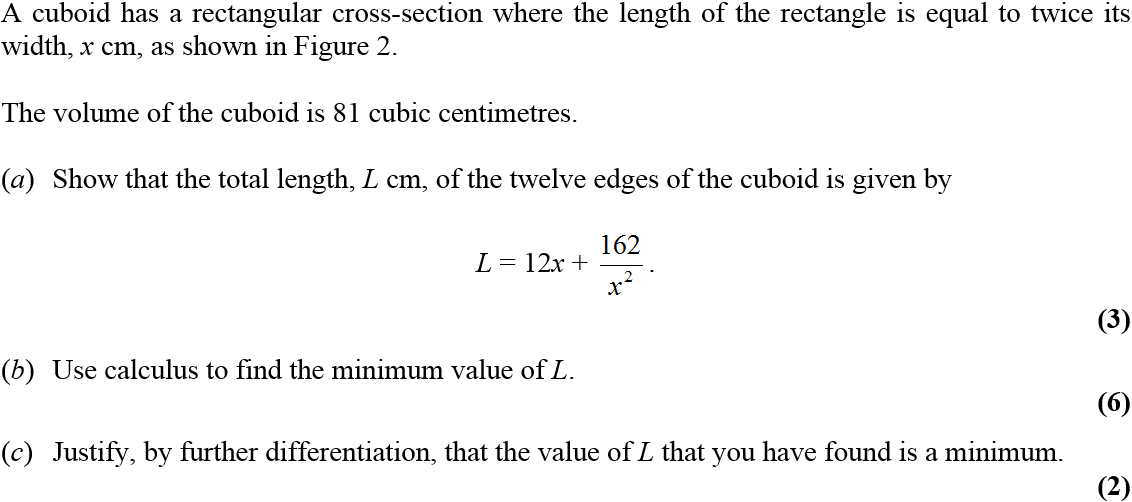 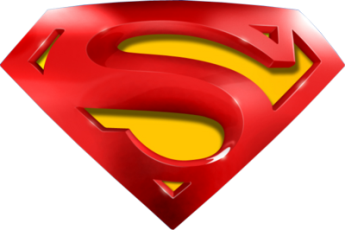 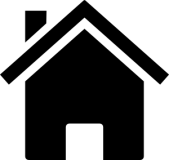 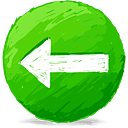 May 2011
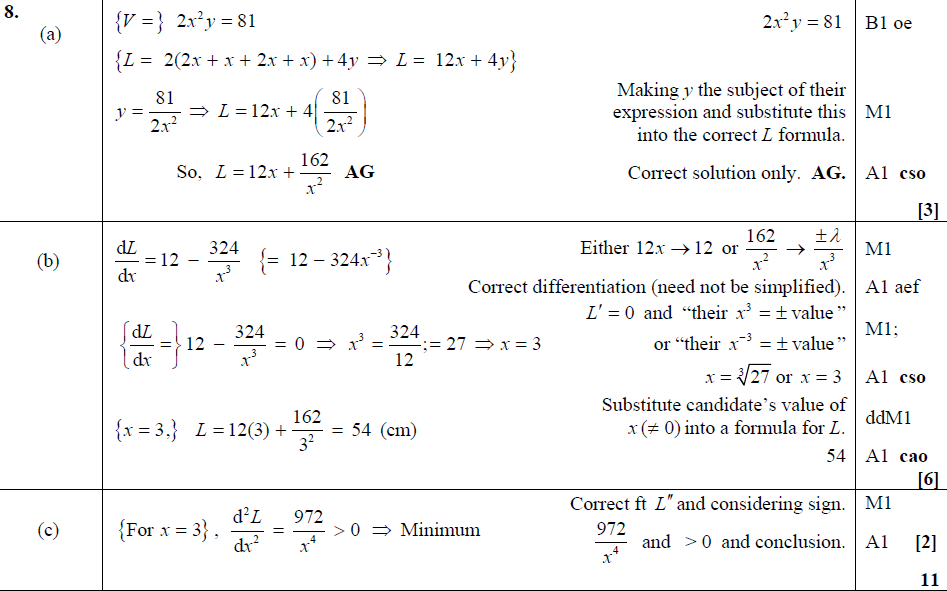 A
B
C
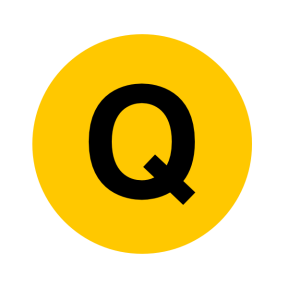 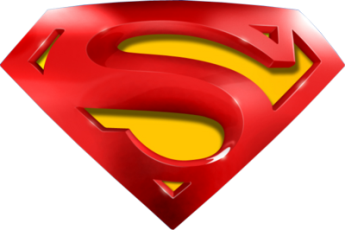 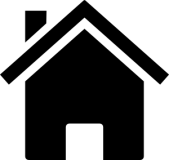 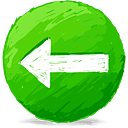 May 2011
A
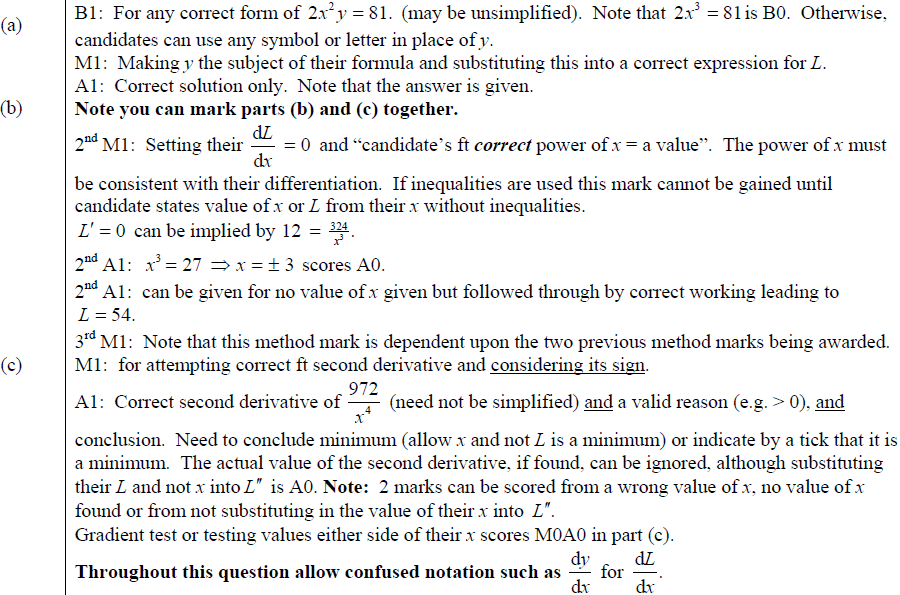 B
C
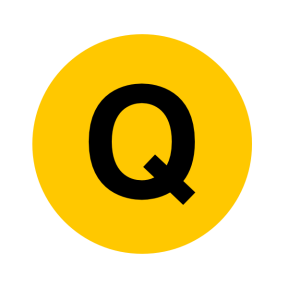 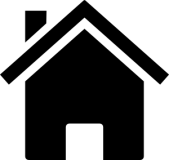 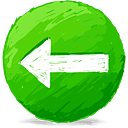 Jan 2012
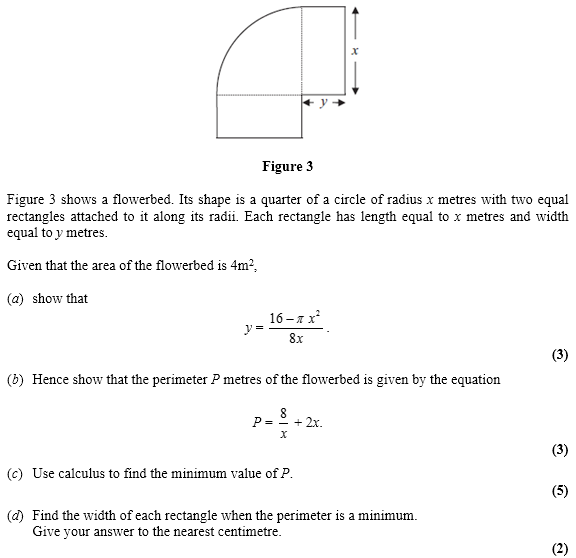 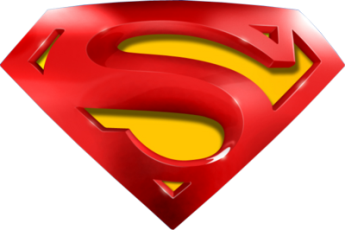 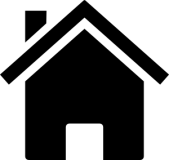 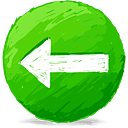 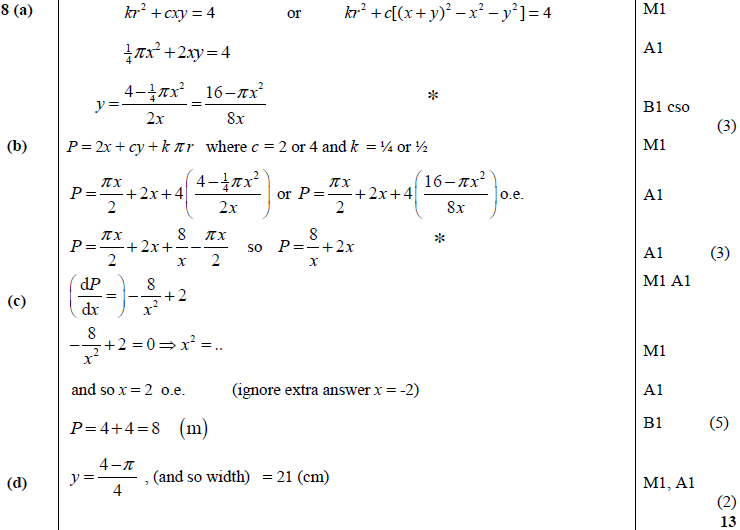 A
Jan 2012
B
C
D
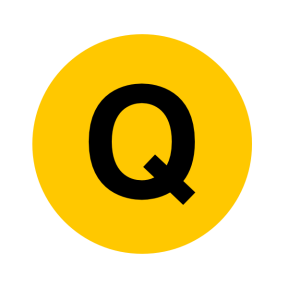 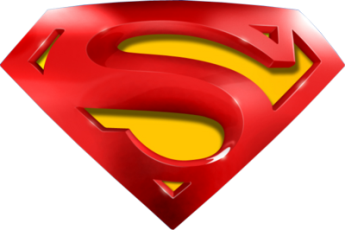 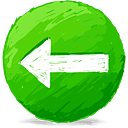 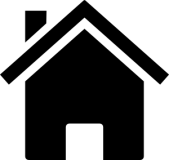 Jan 2012
A
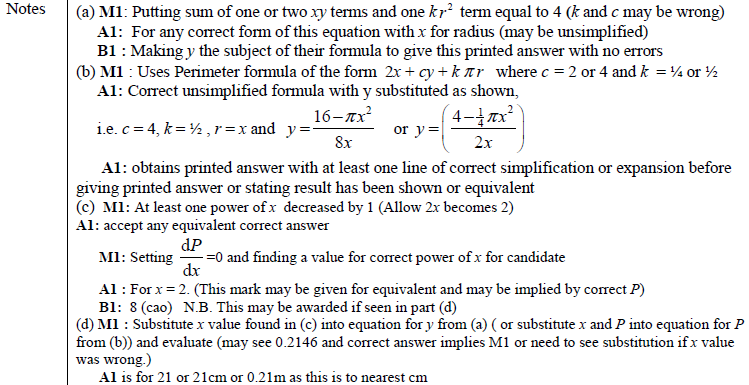 B
C
D
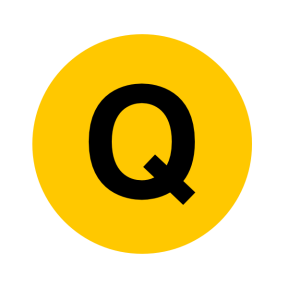 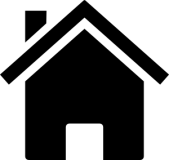 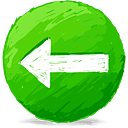 May 2012
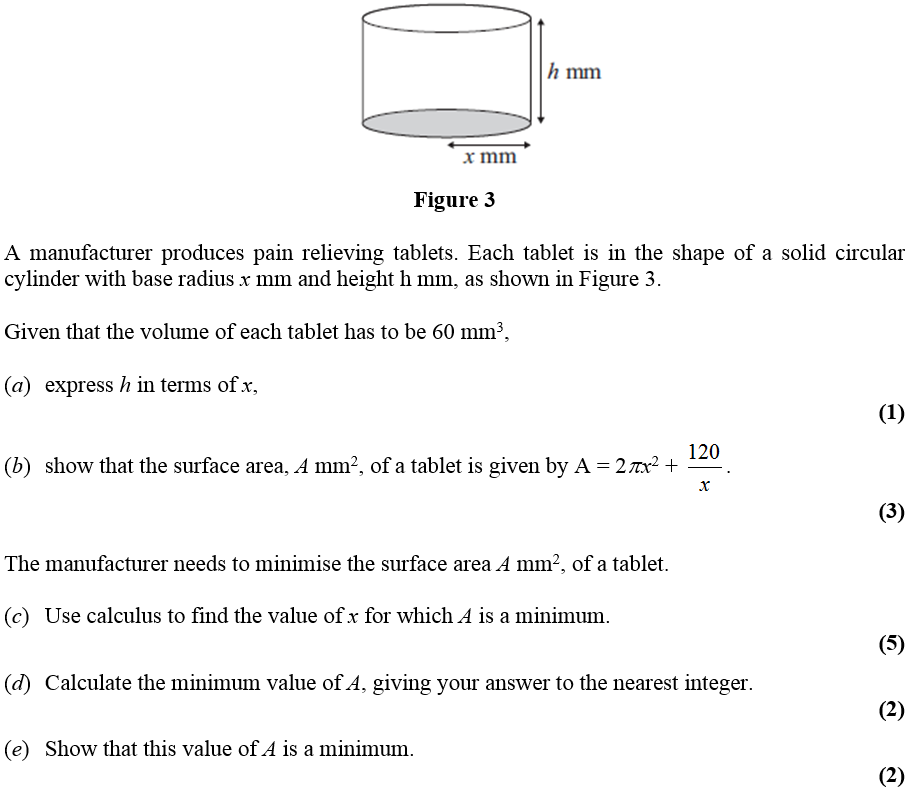 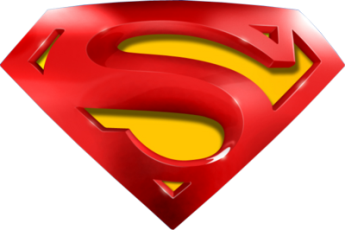 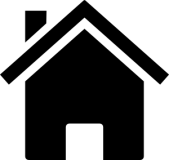 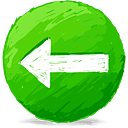 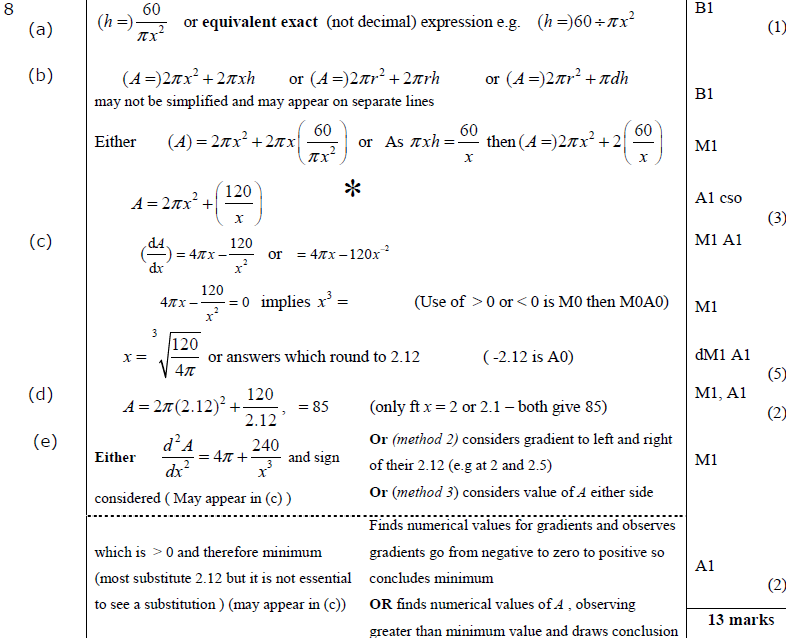 A
May 2012
B
C
D
E
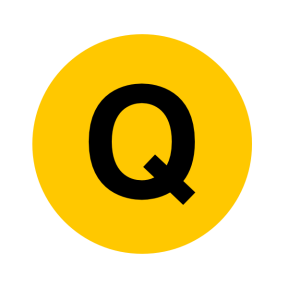 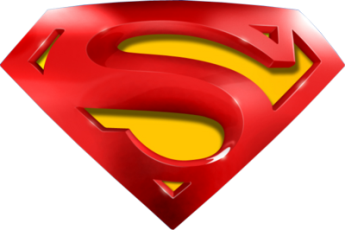 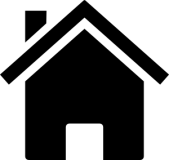 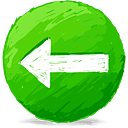 May 2012
A
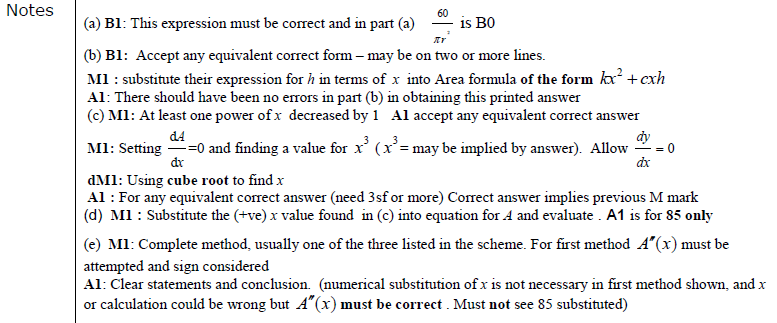 B
C
D
E
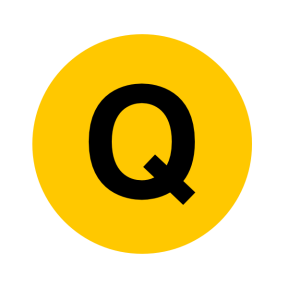 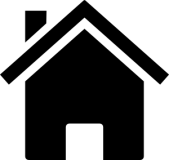 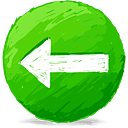 Jan 2013
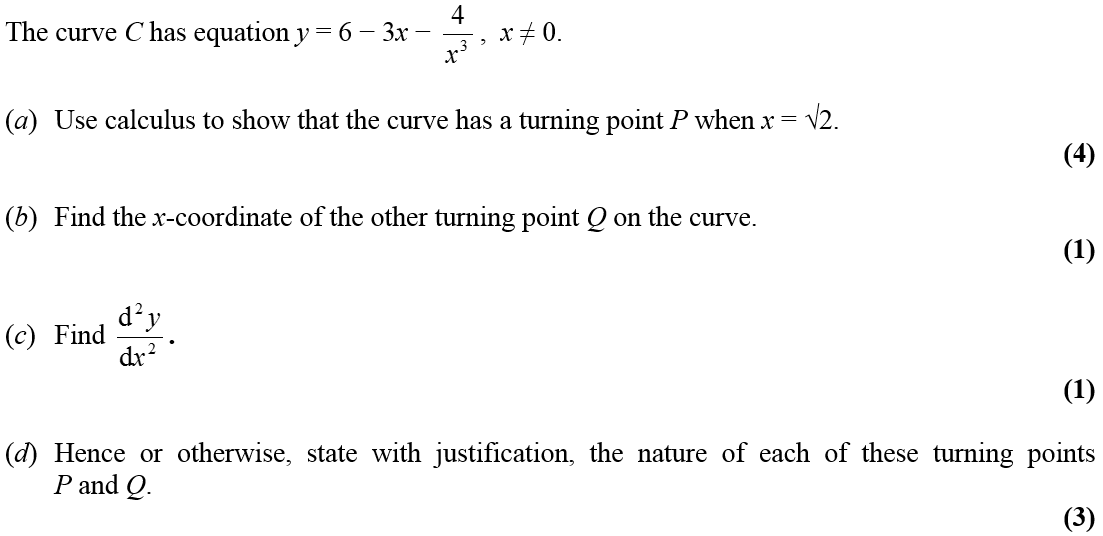 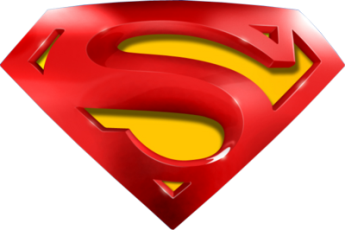 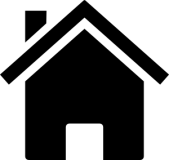 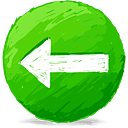 Jan 2013
A
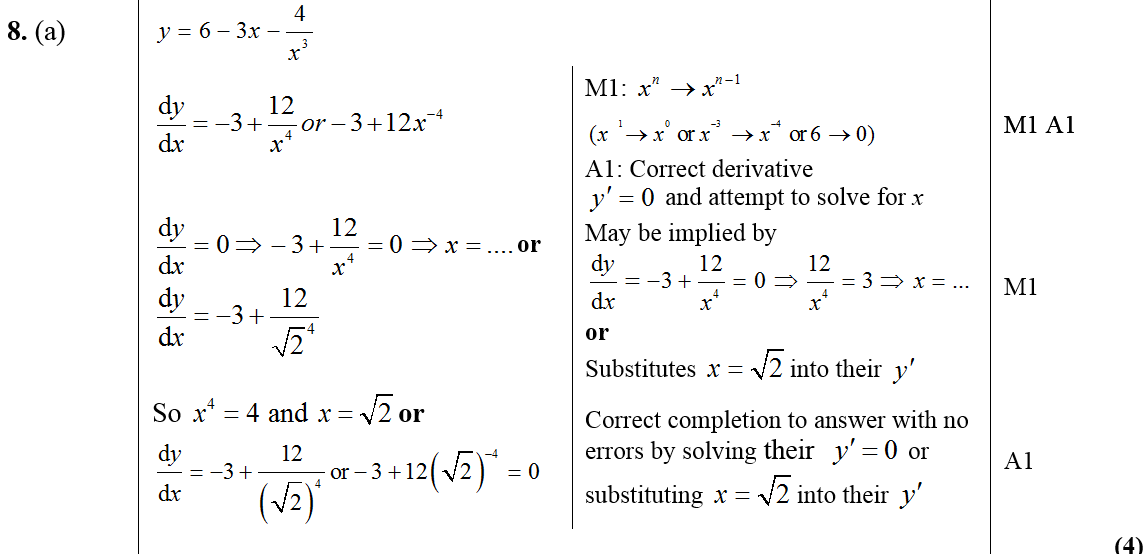 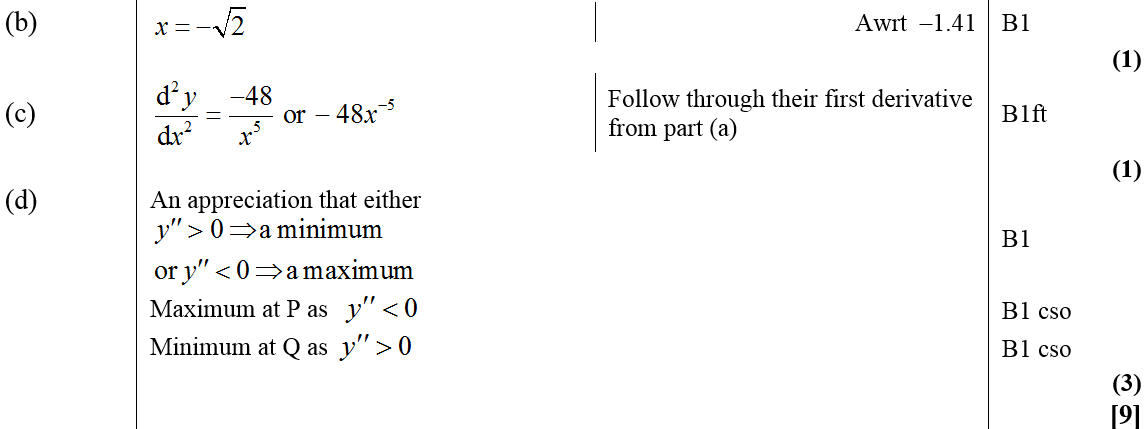 B
C
D
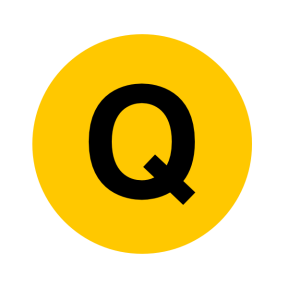 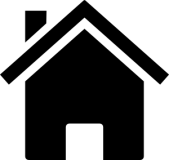 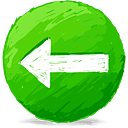 May 2013
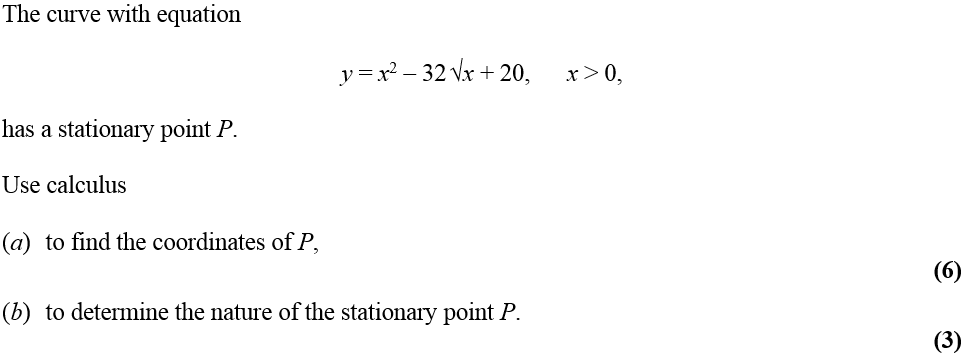 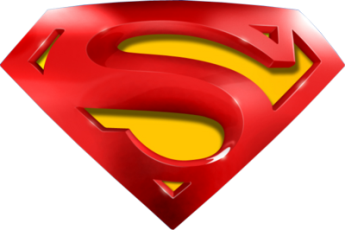 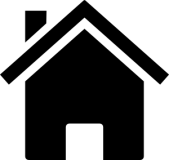 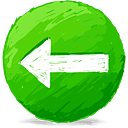 May 2013
A
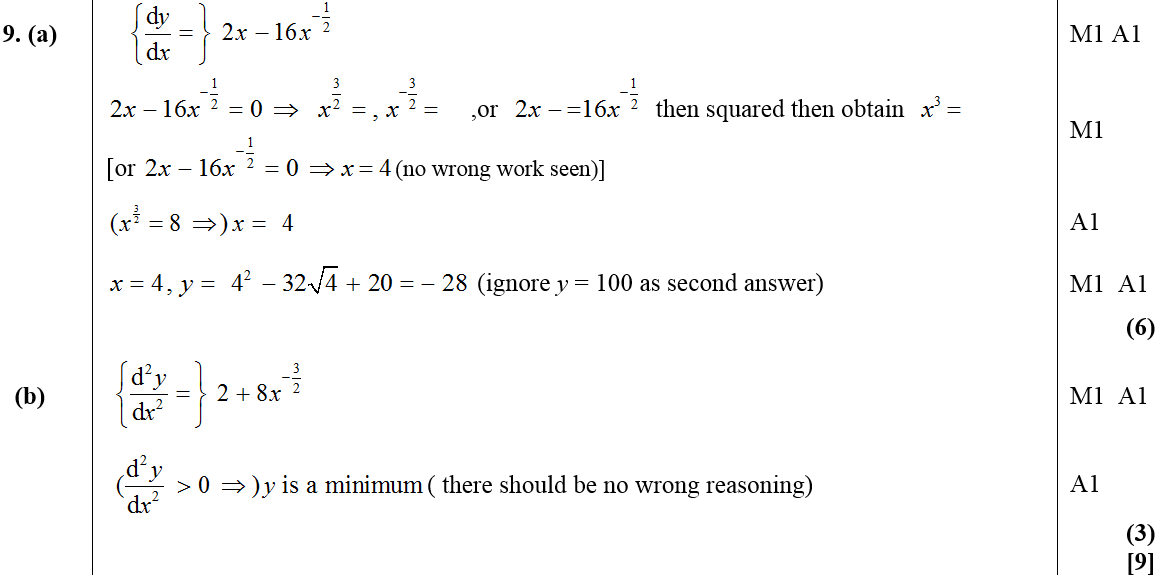 B
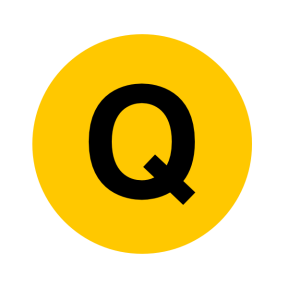 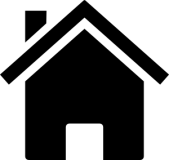 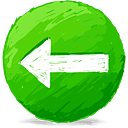 May 2014
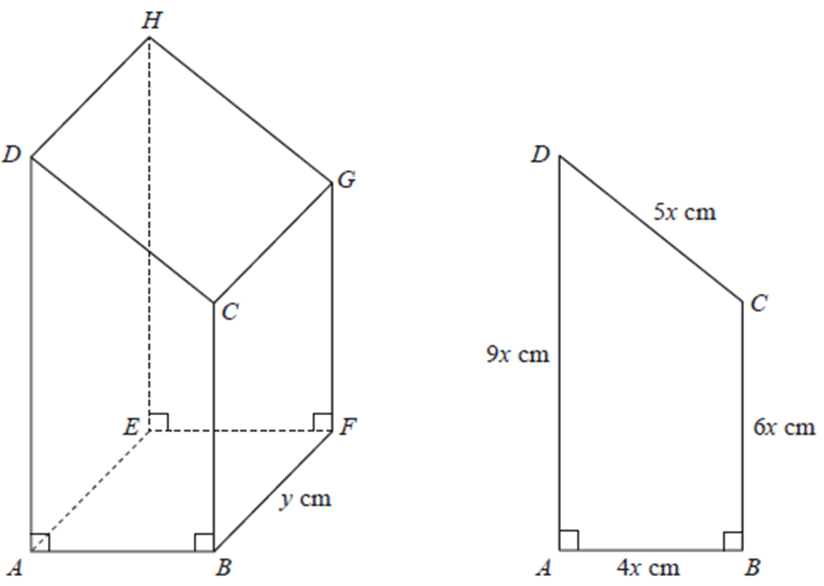 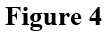 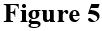 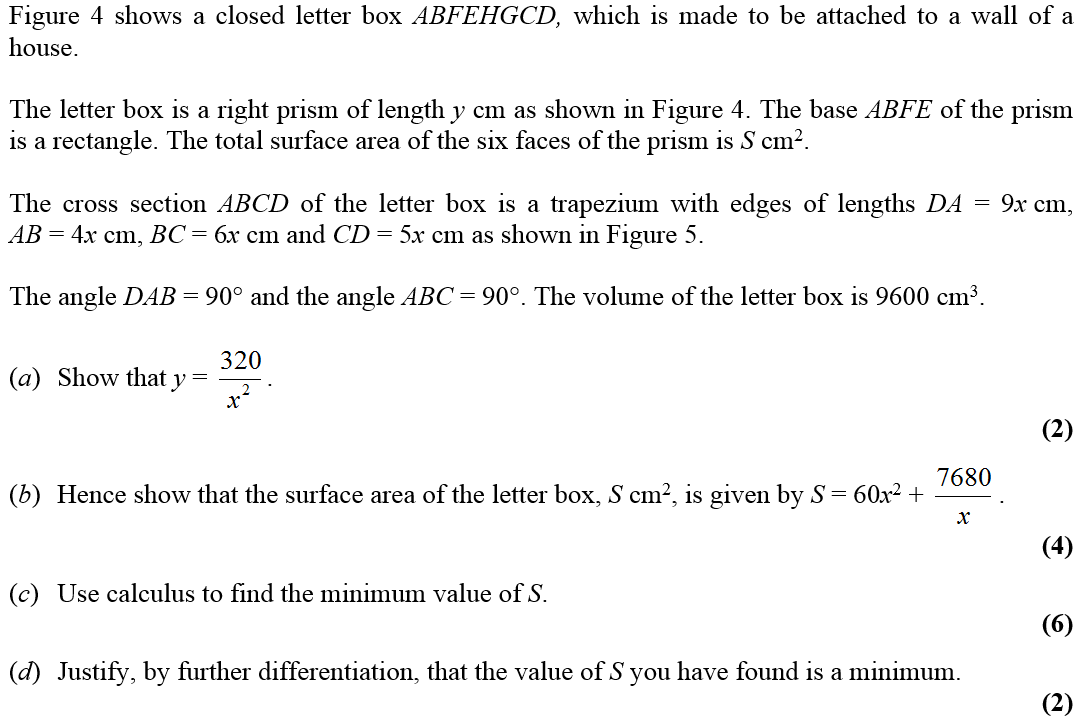 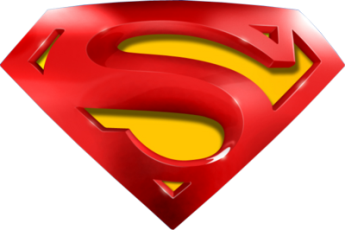 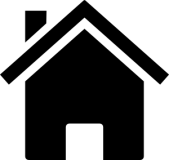 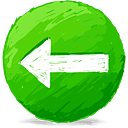 May 2014
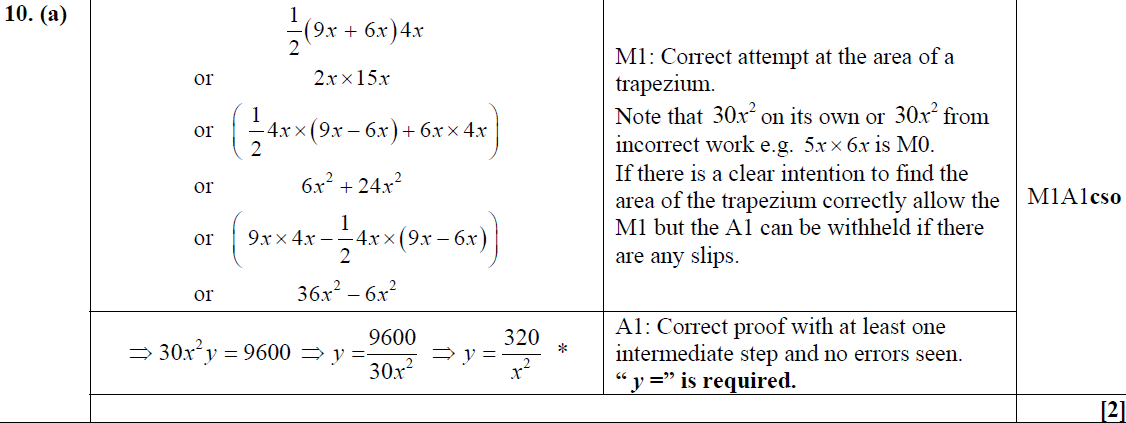 A
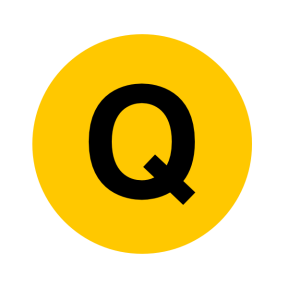 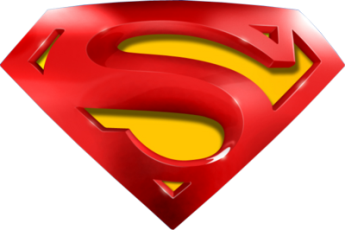 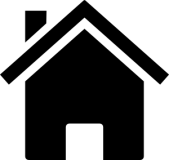 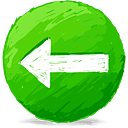 May 2014
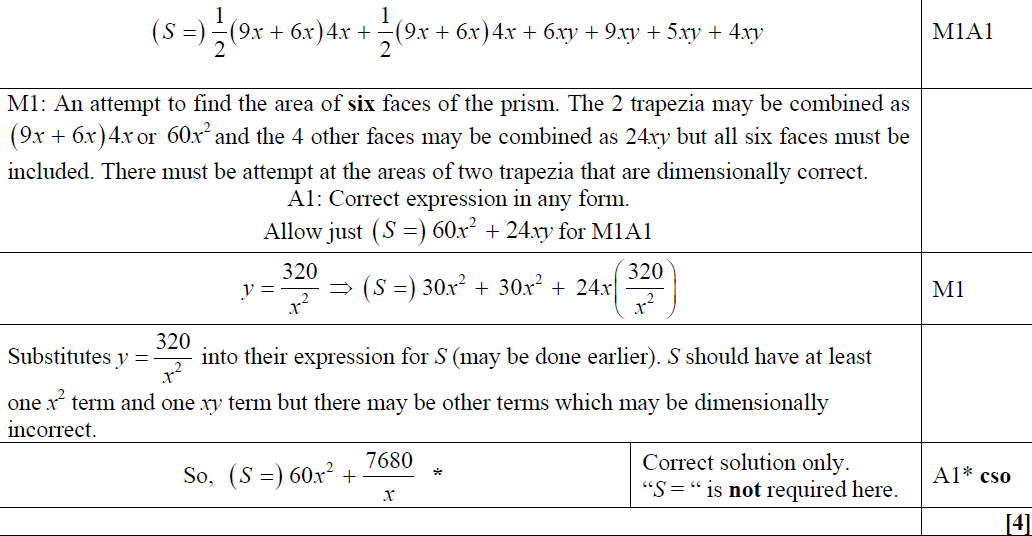 B
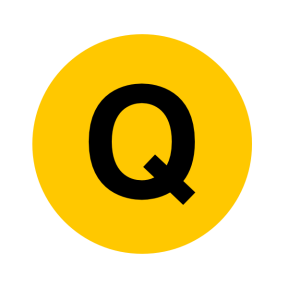 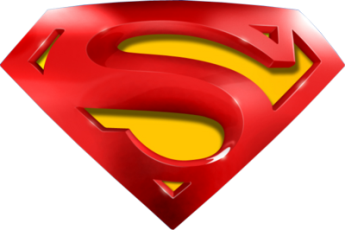 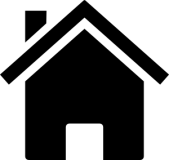 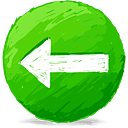 May 2014
C
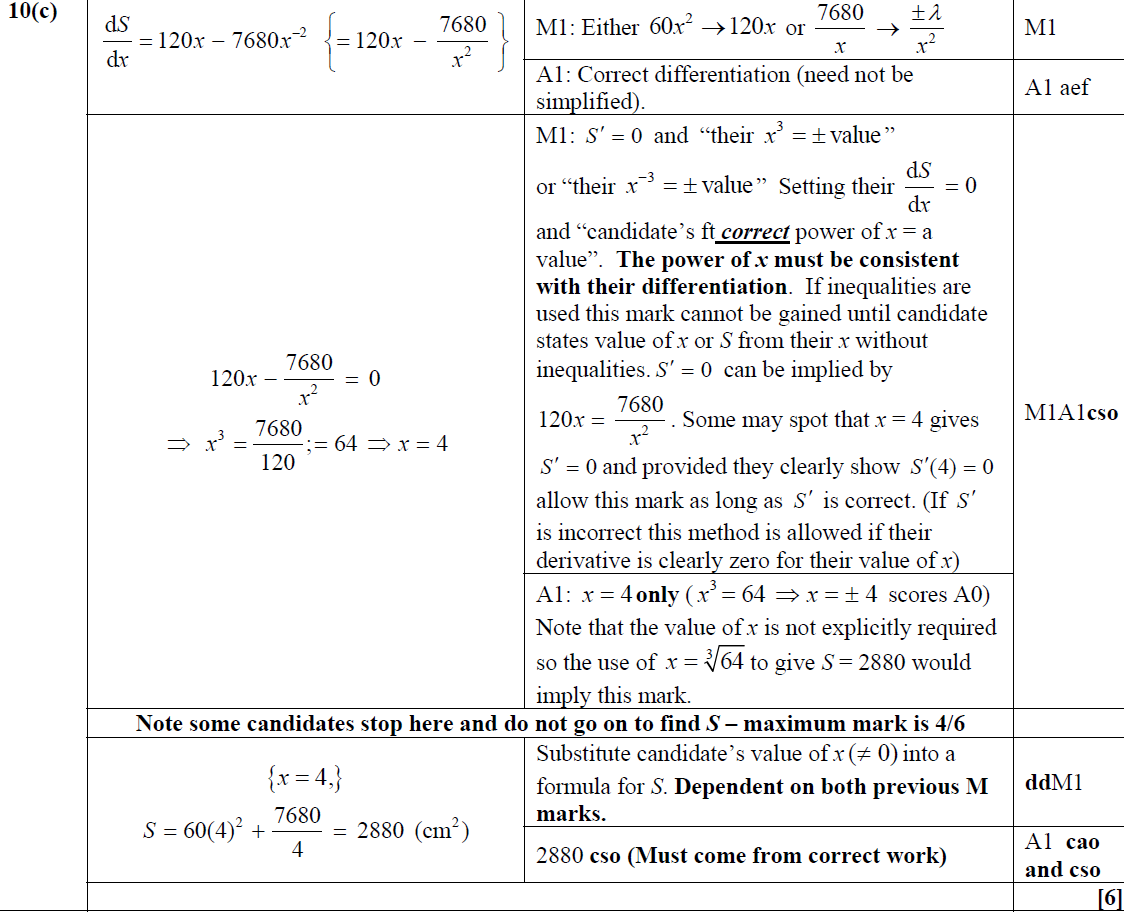 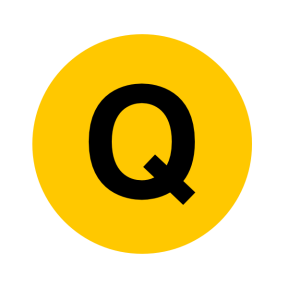 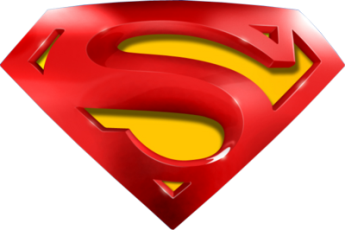 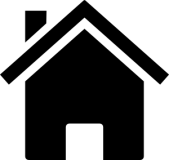 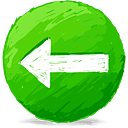 May 2014
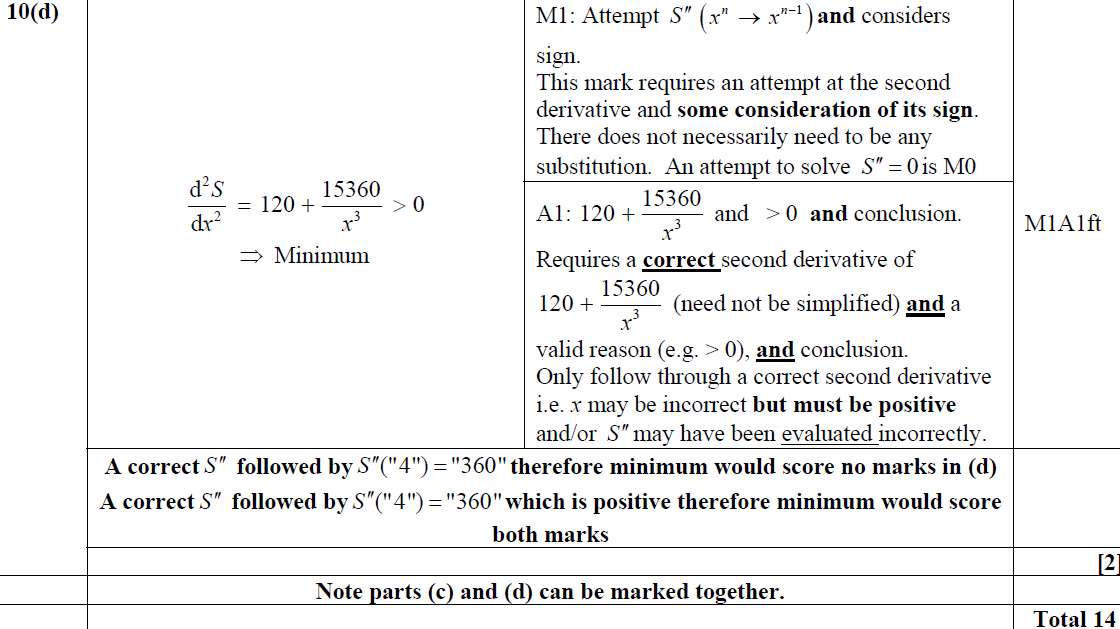 D
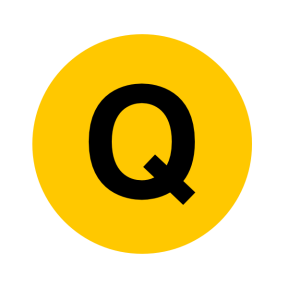 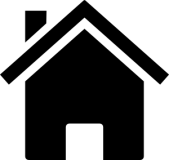 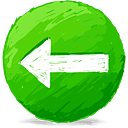 May 2015
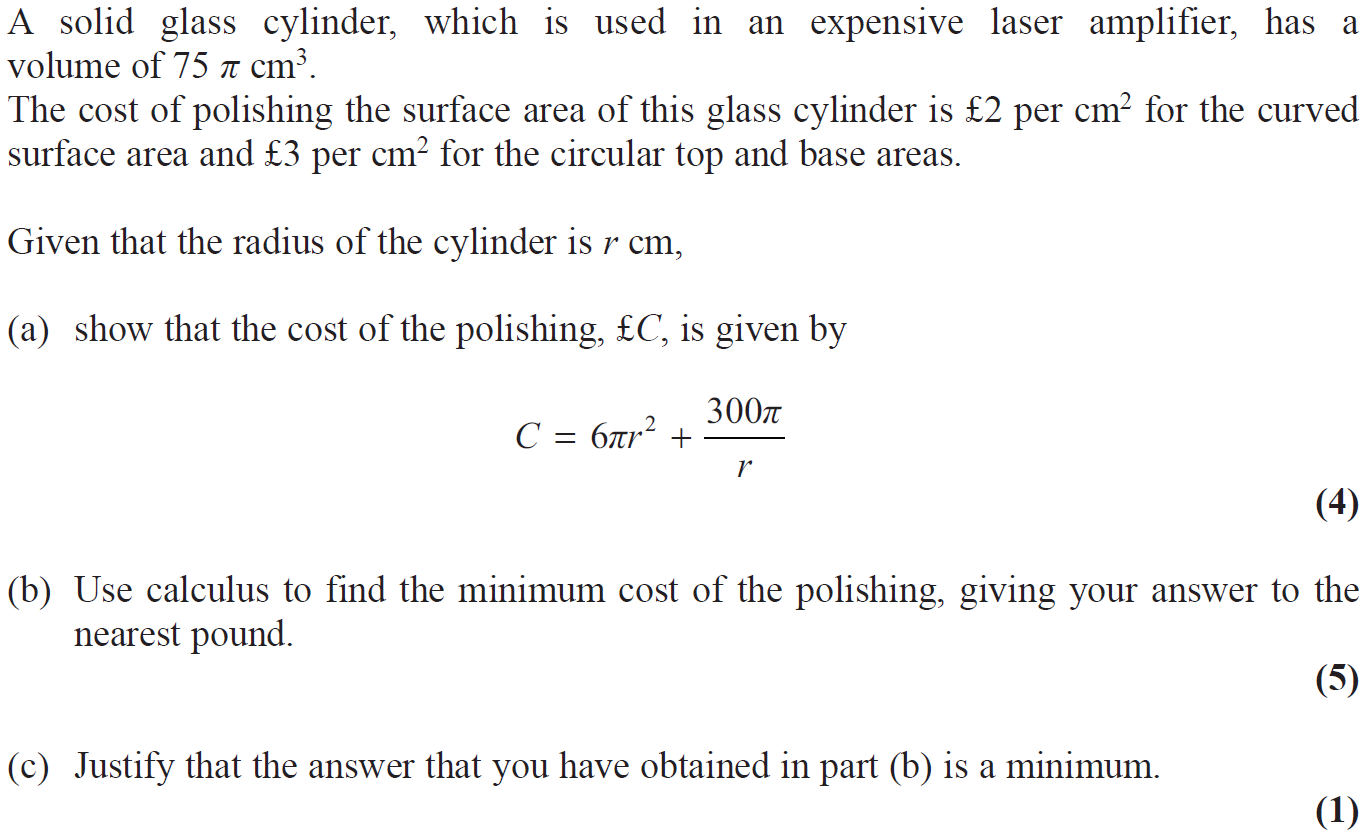 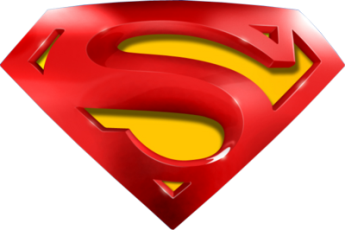 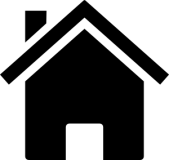 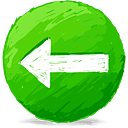 May 2015
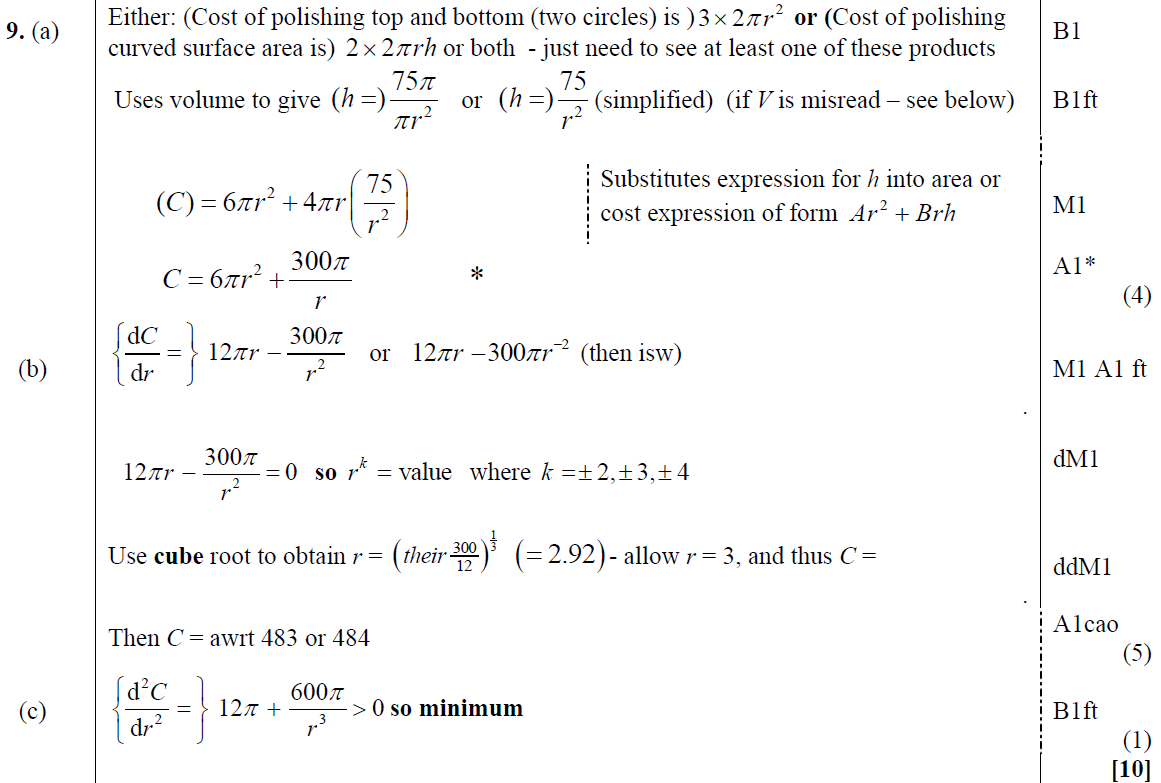 A
B
C
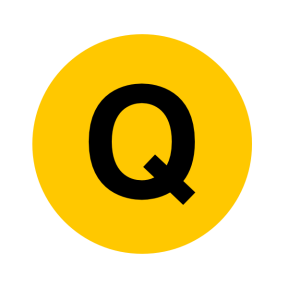 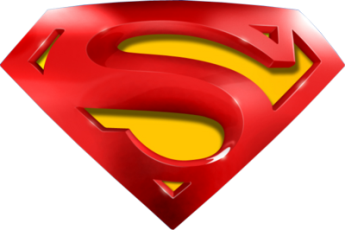 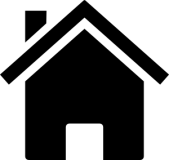 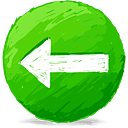 May 2015
A notes
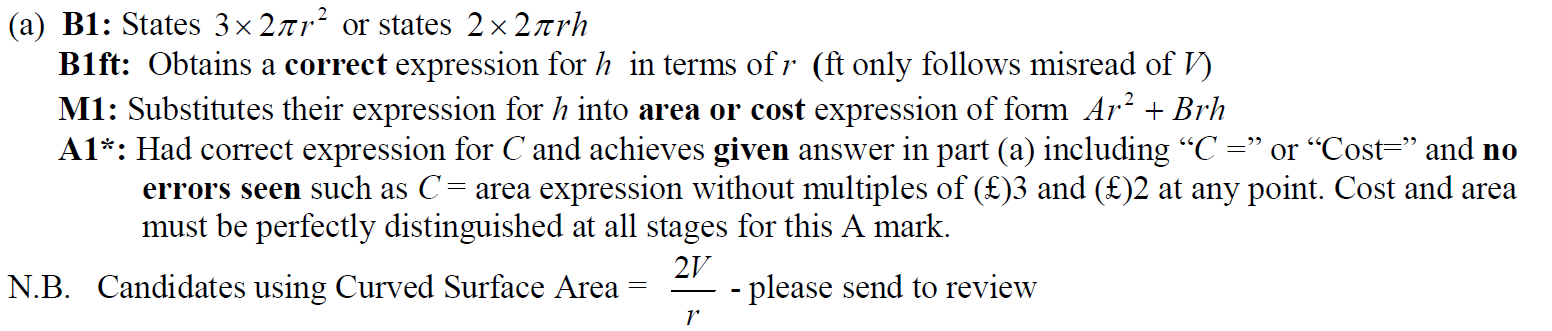 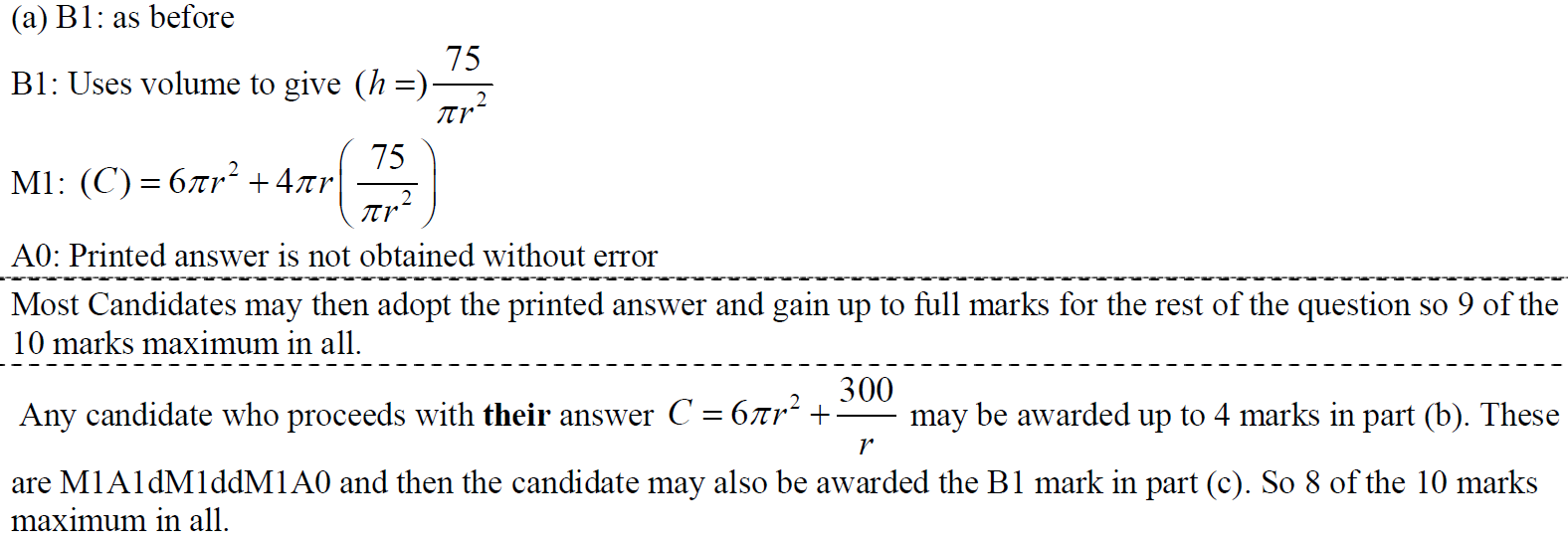 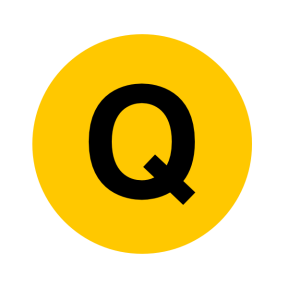 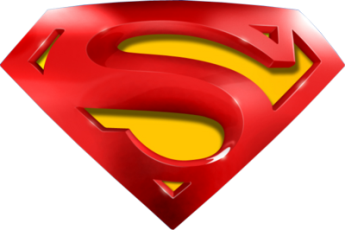 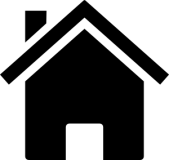 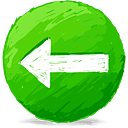 May 2015
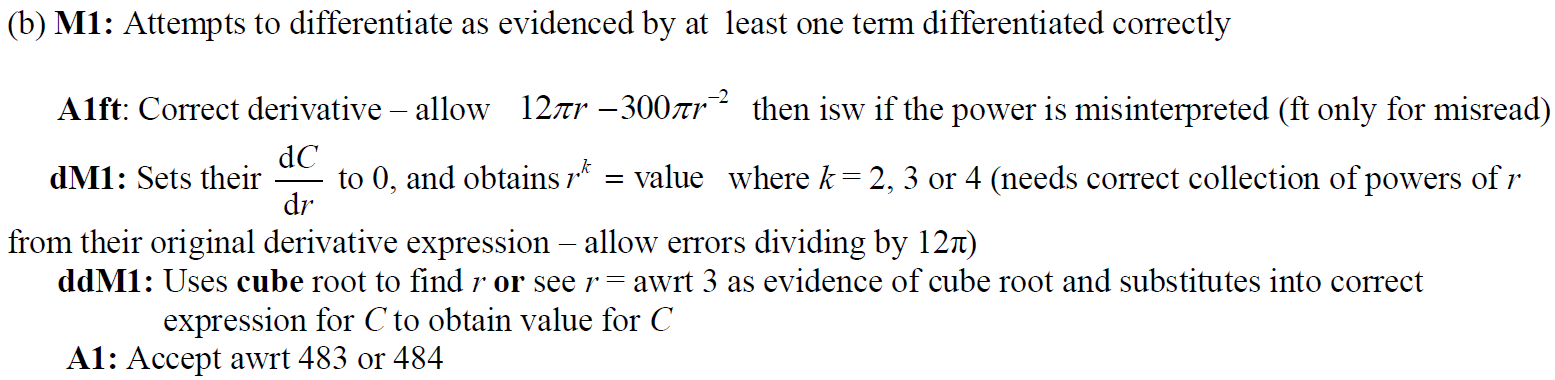 B notes
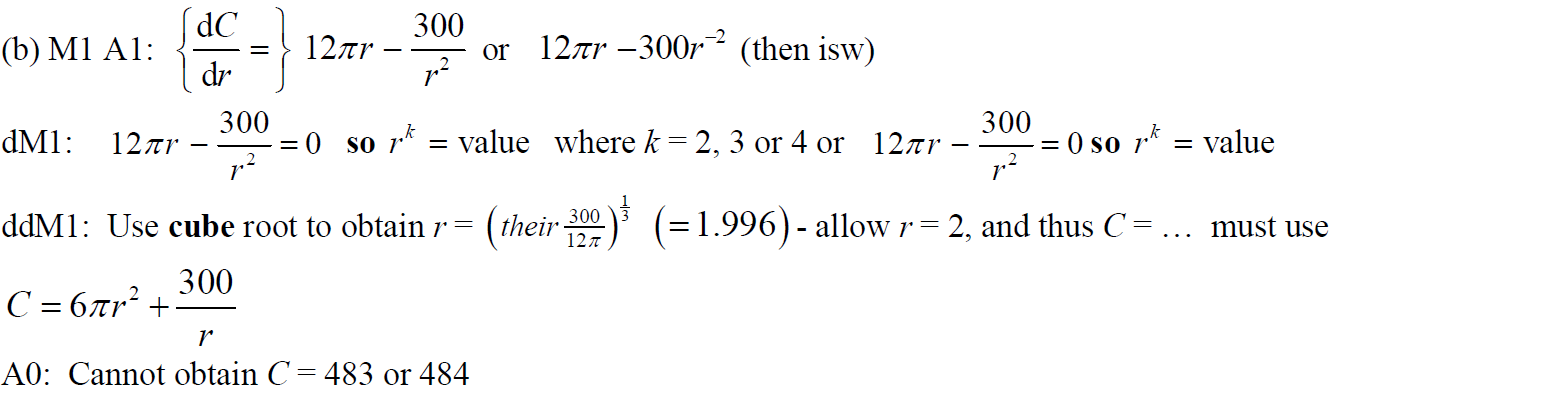 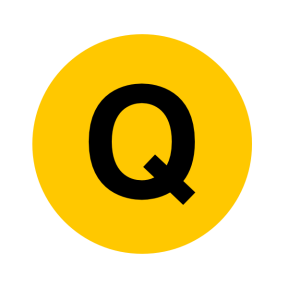 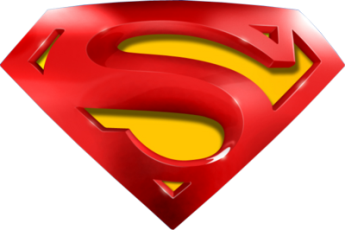 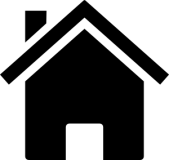 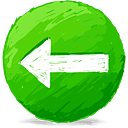 May 2015
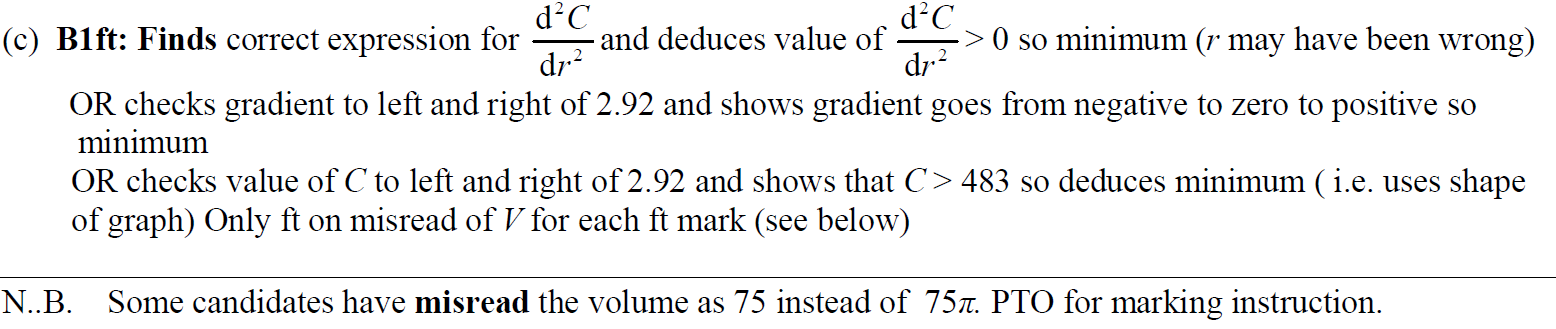 C notes
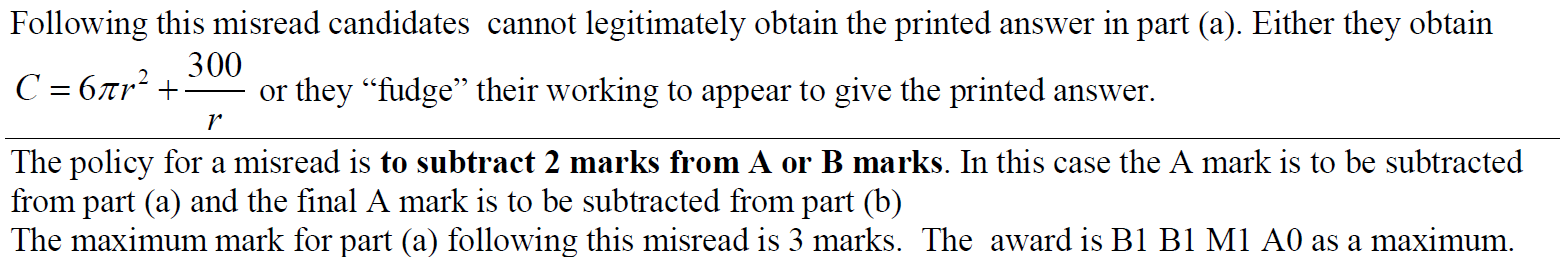 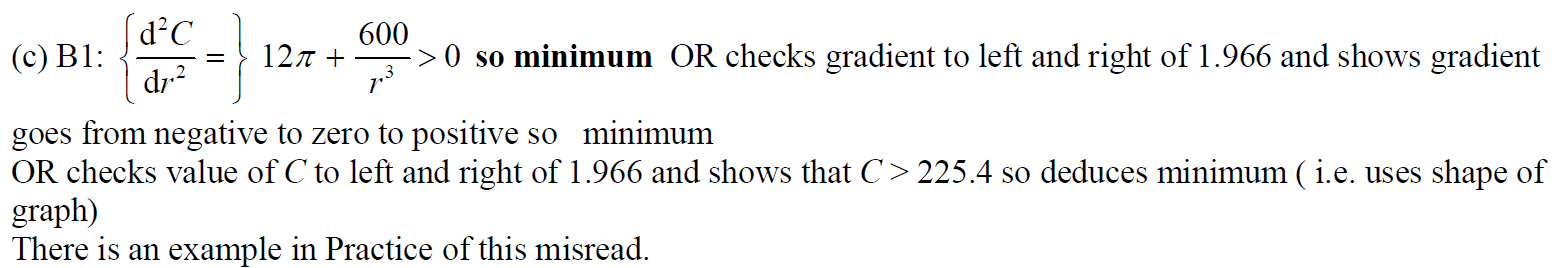 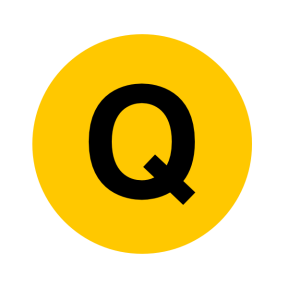 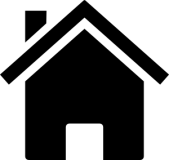 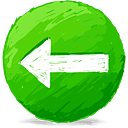 May 2016
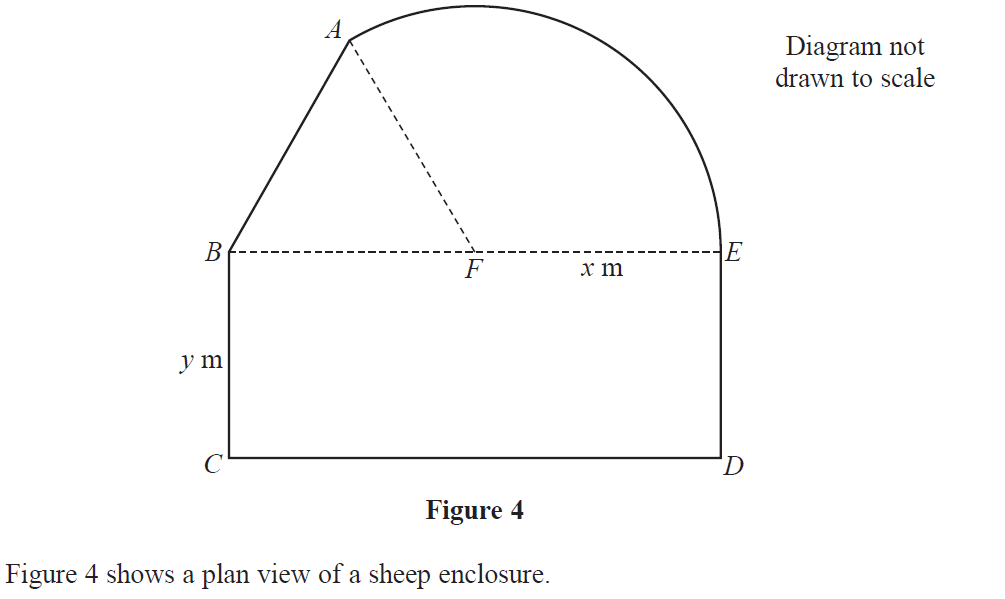 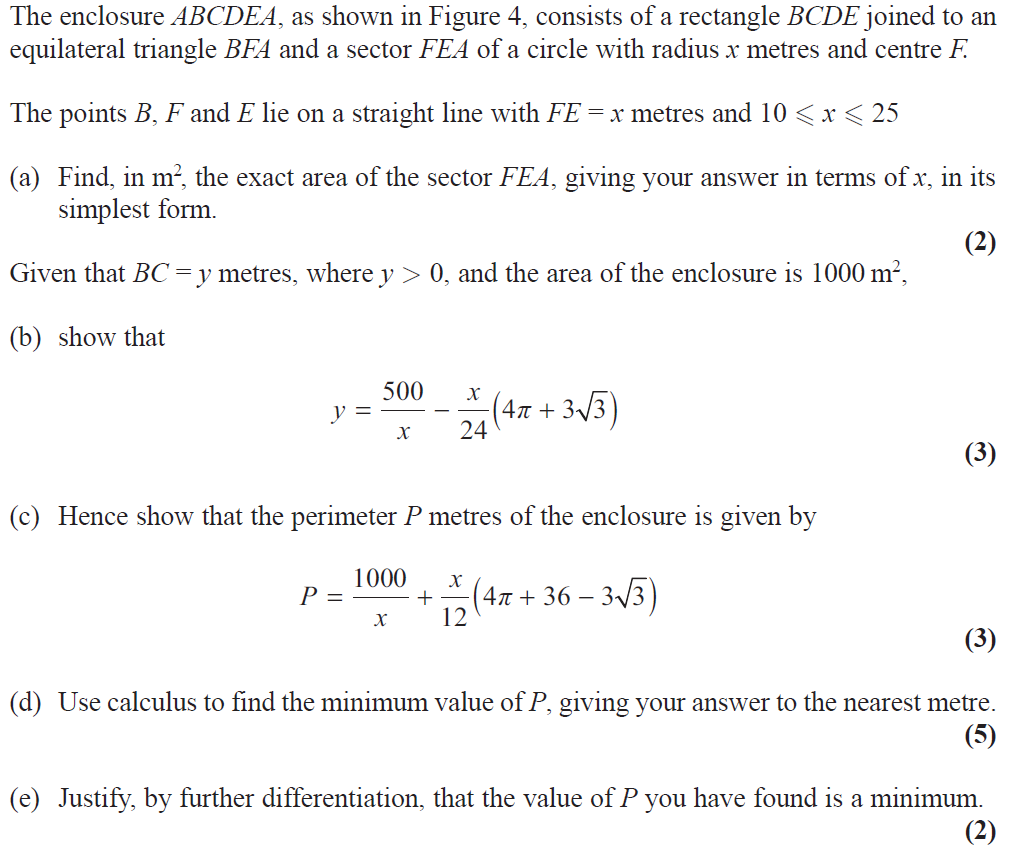 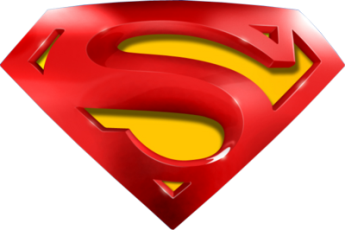 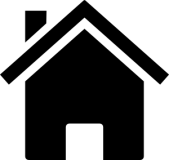 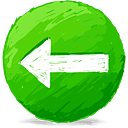 May 2016
A
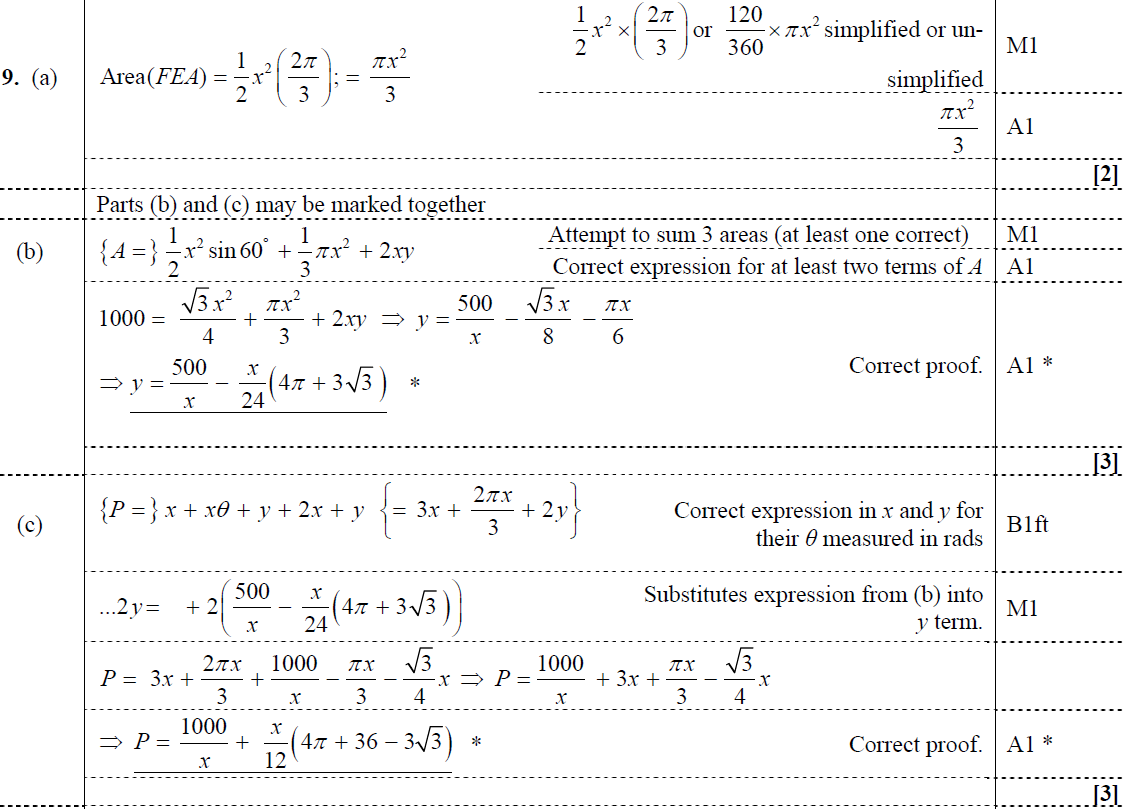 B
C
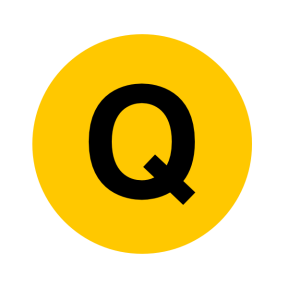 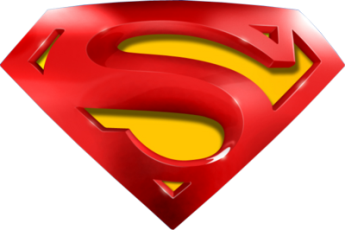 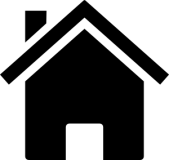 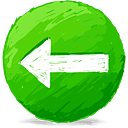 May 2016
D
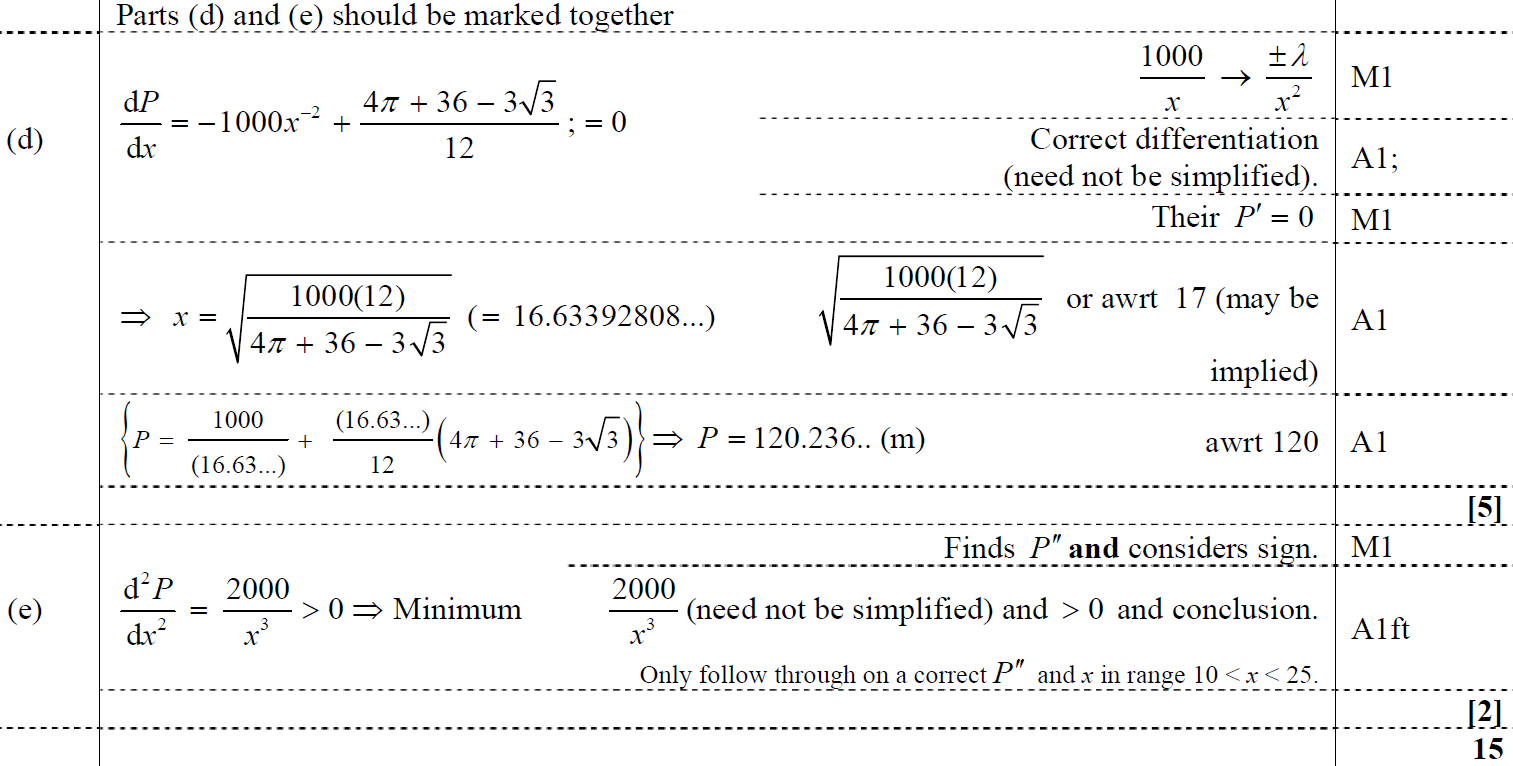 E
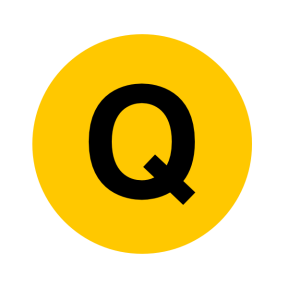 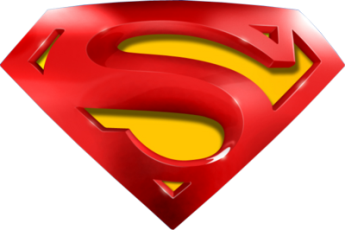 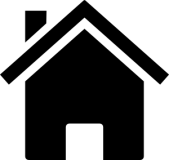 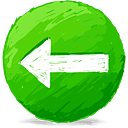 May 2016
A notes
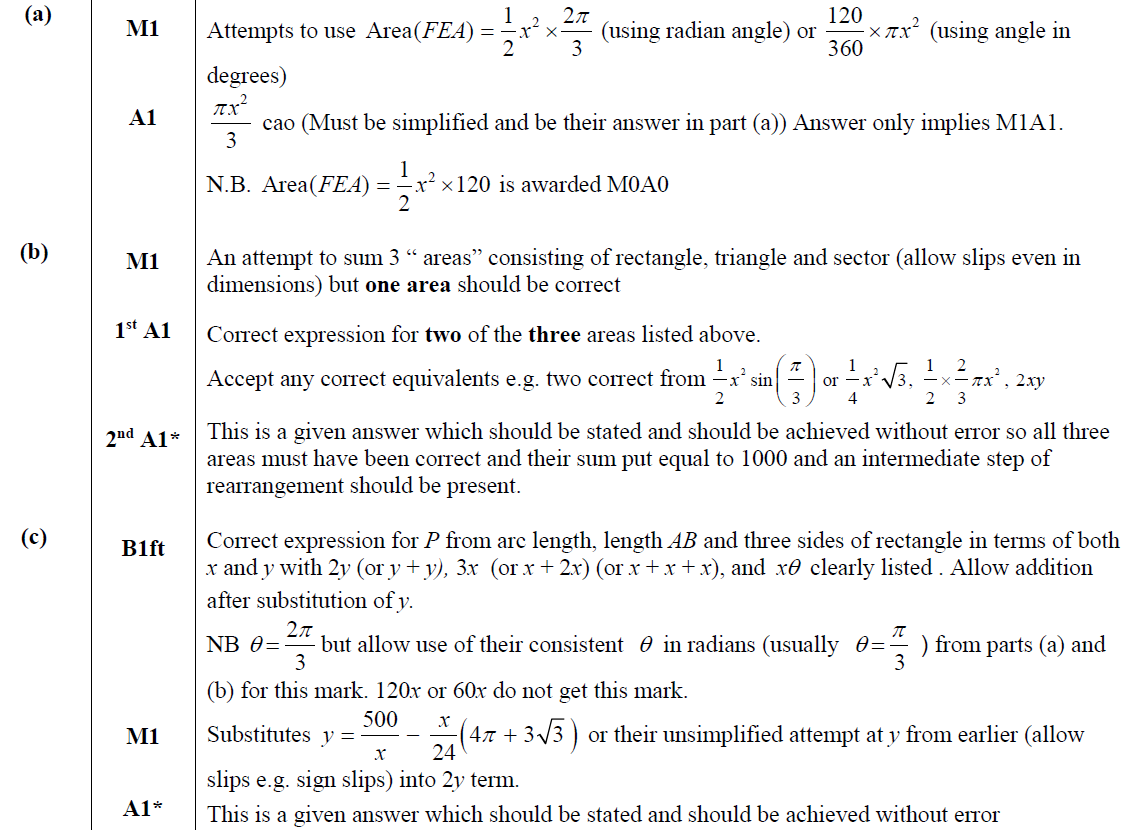 B notes
C notes
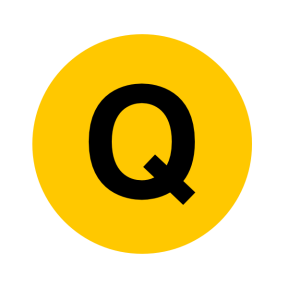 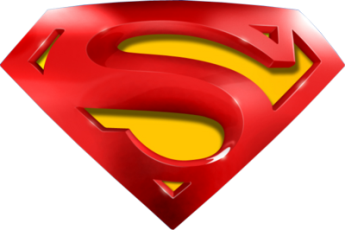 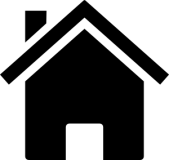 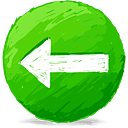 May 2016
D notes
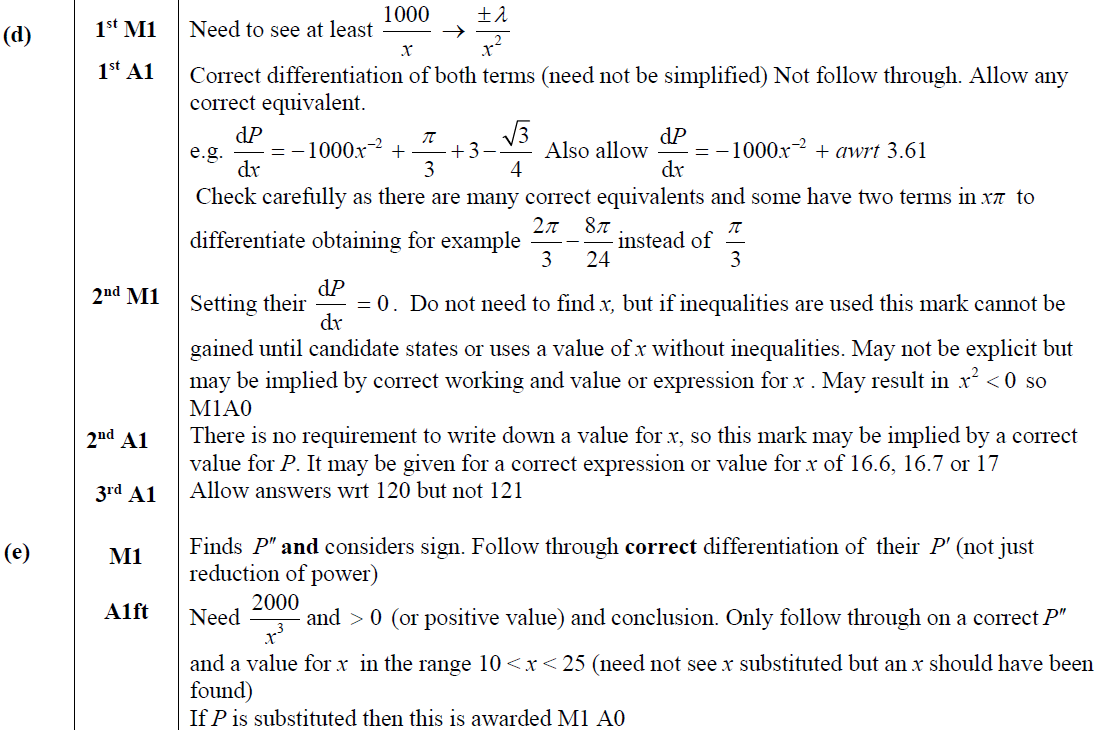 E notes
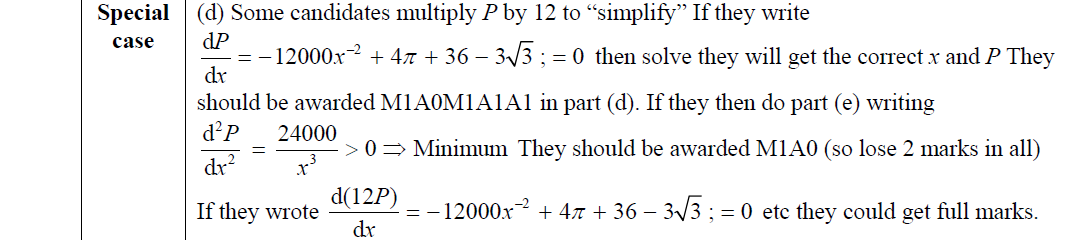 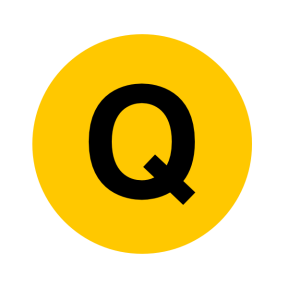 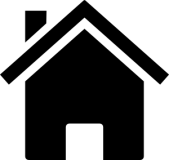 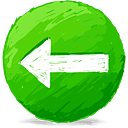 May 2017
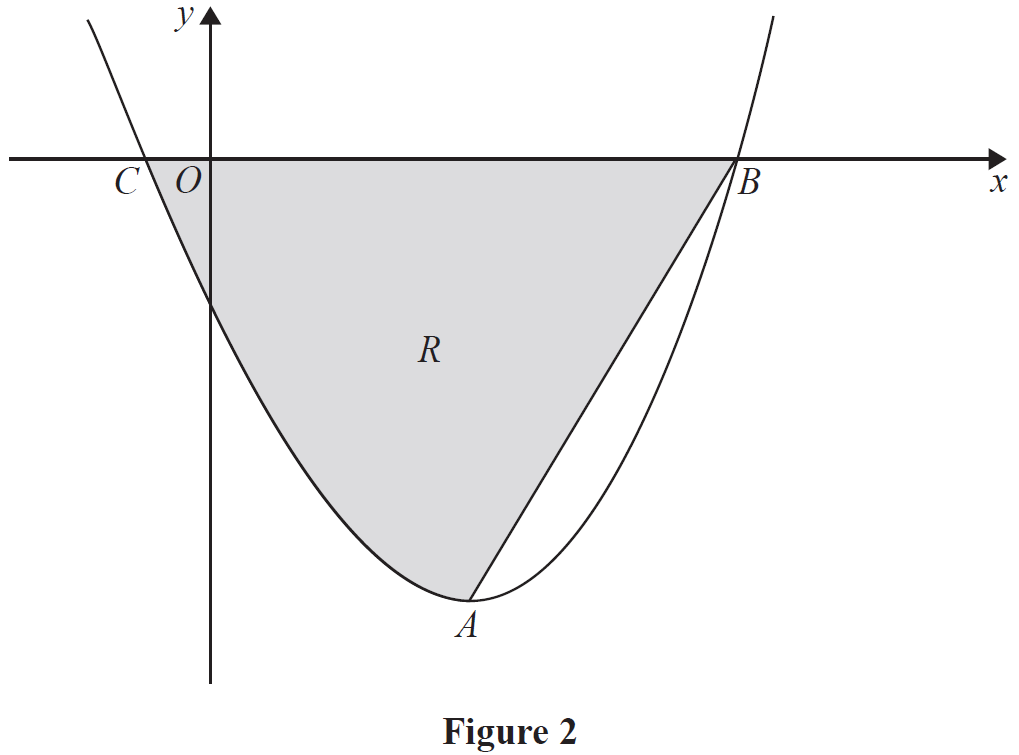 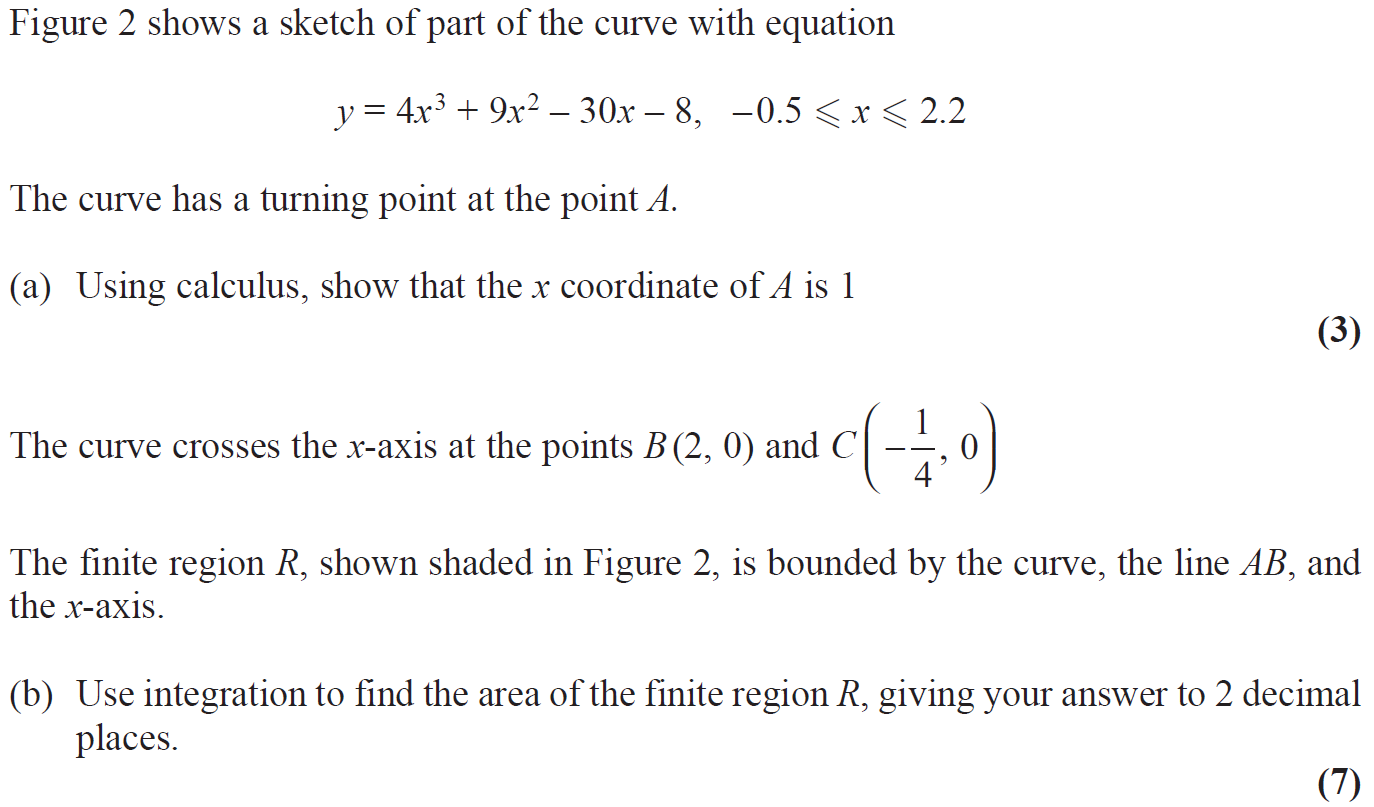 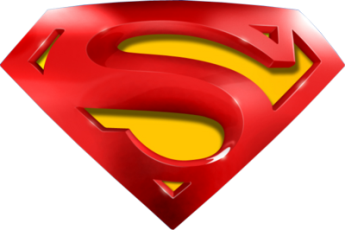 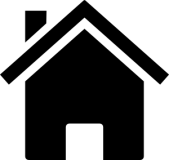 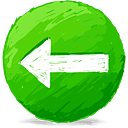 May 2017
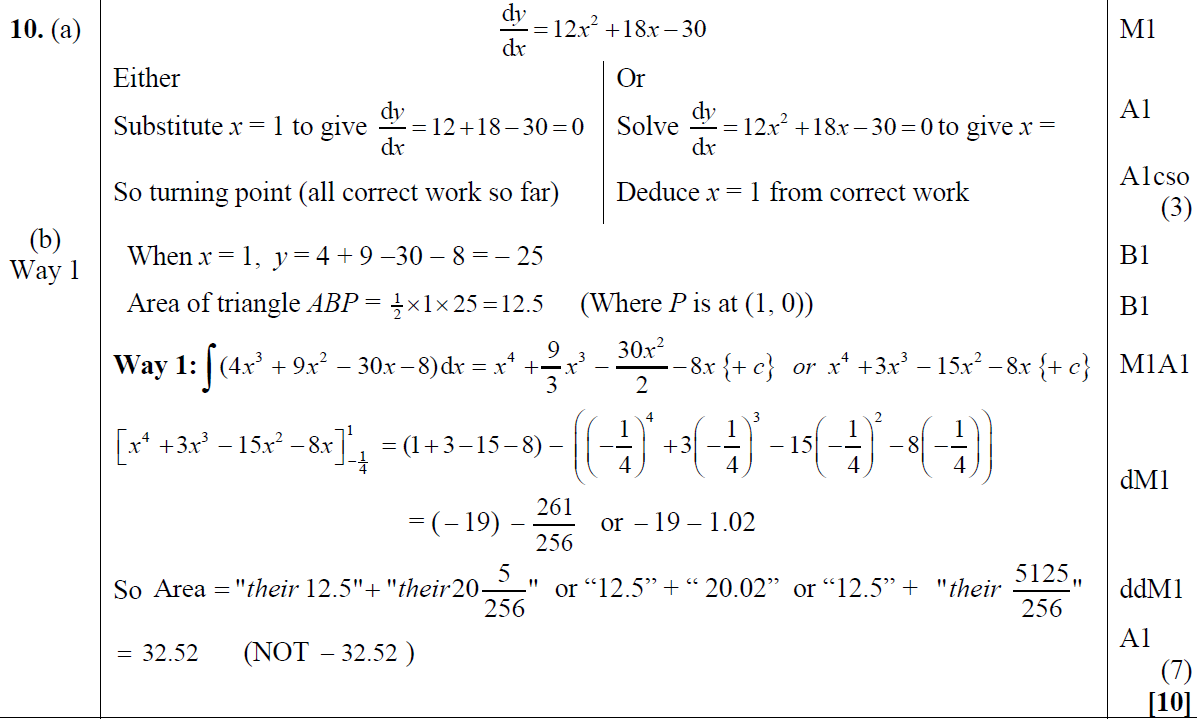 A
B
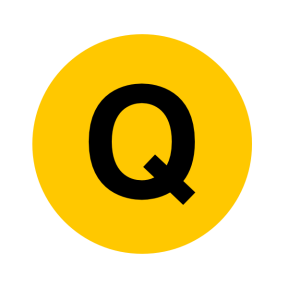 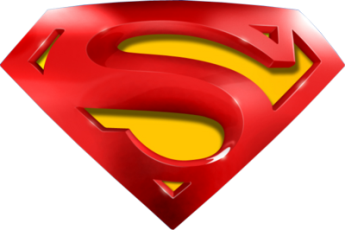 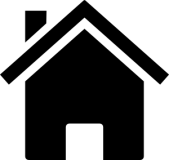 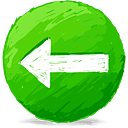 May 2017
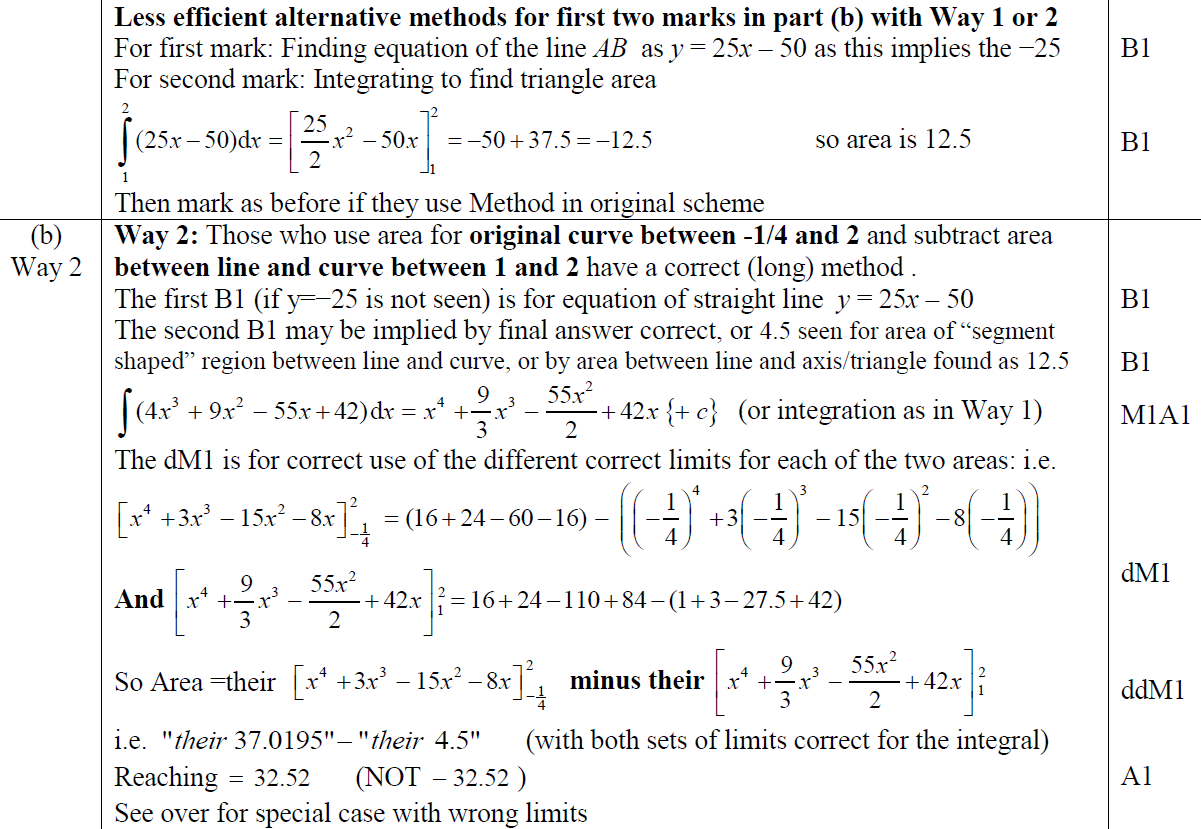 B Alternative
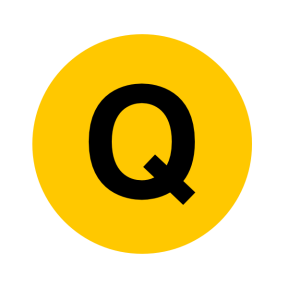 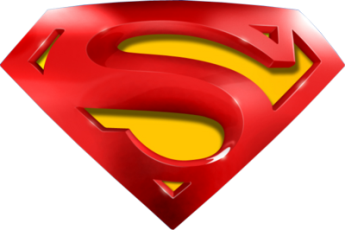 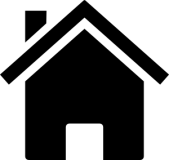 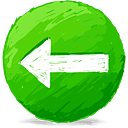 May 2017
B Special case
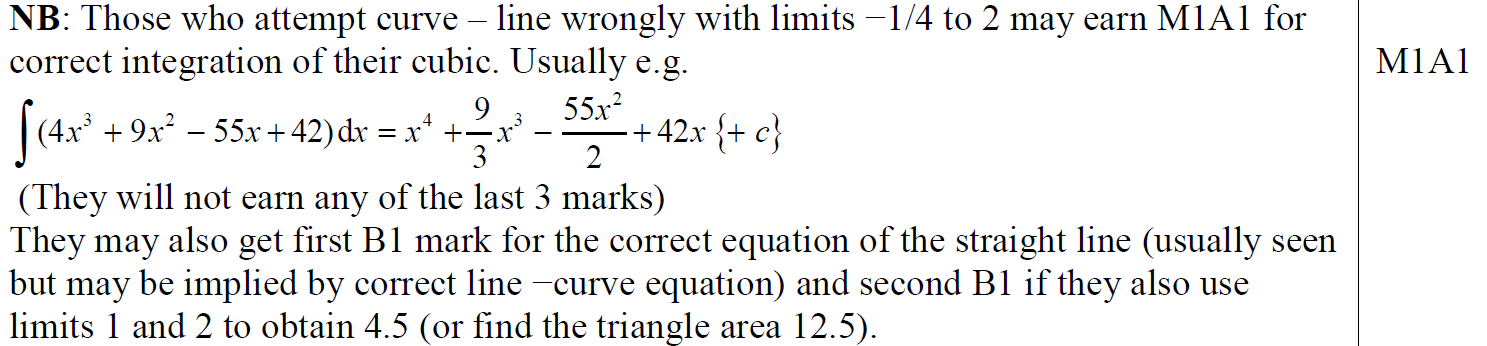 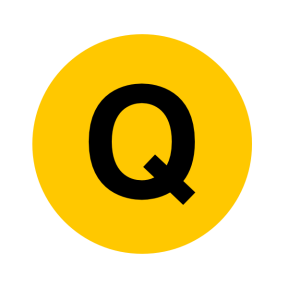 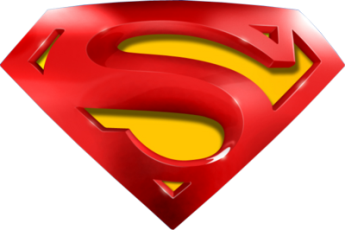 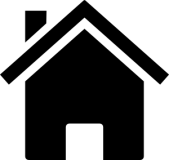 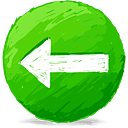 May 2017
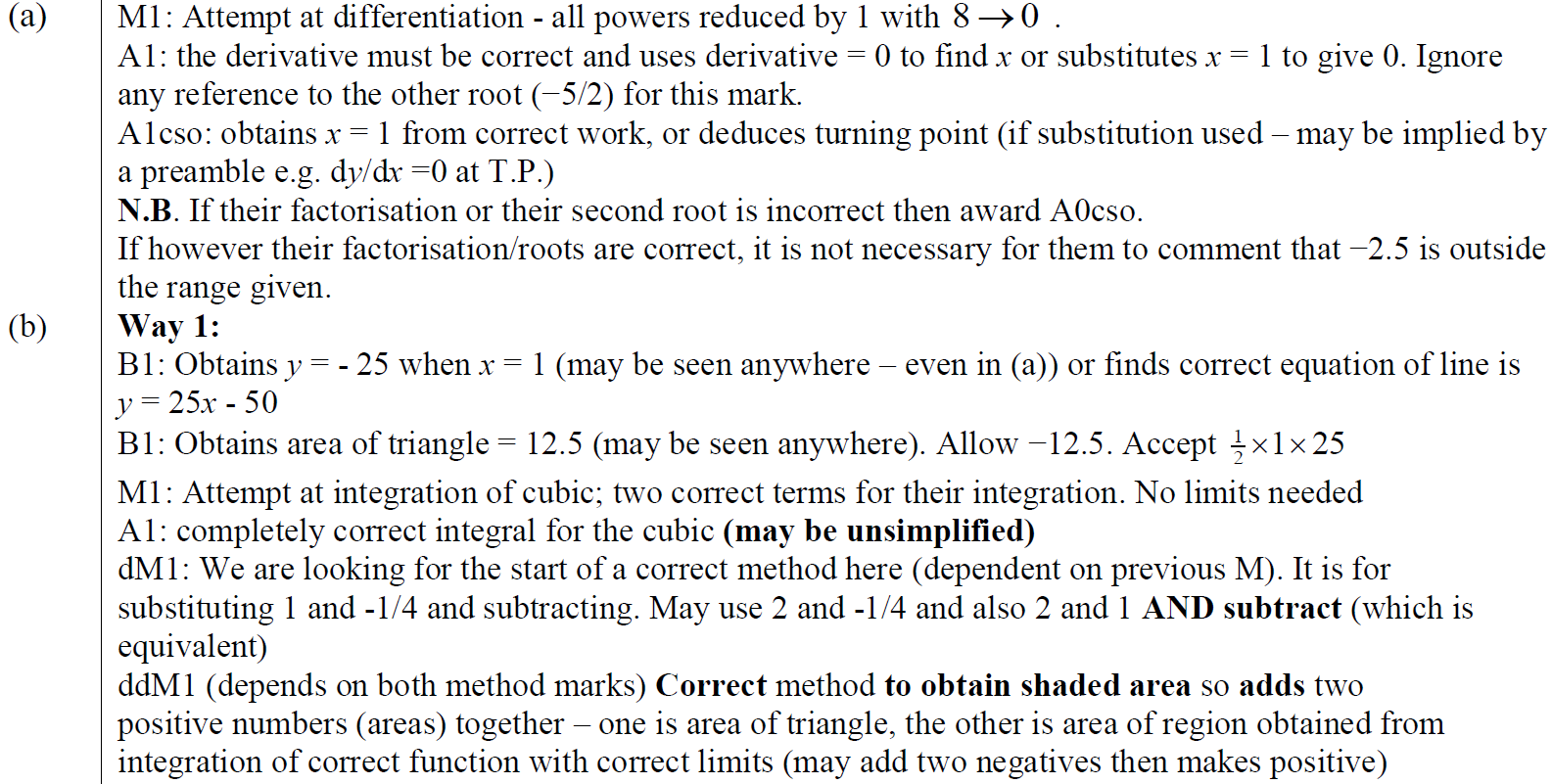 A notes
B notes
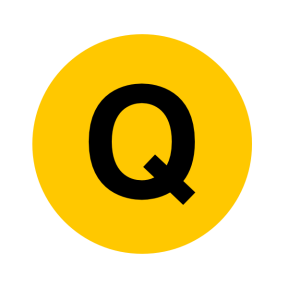 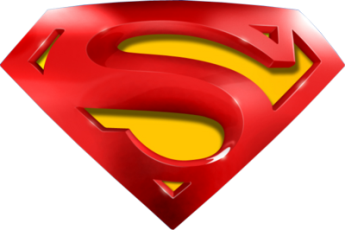 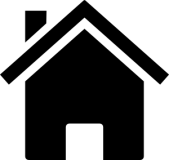 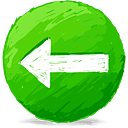 May 2017
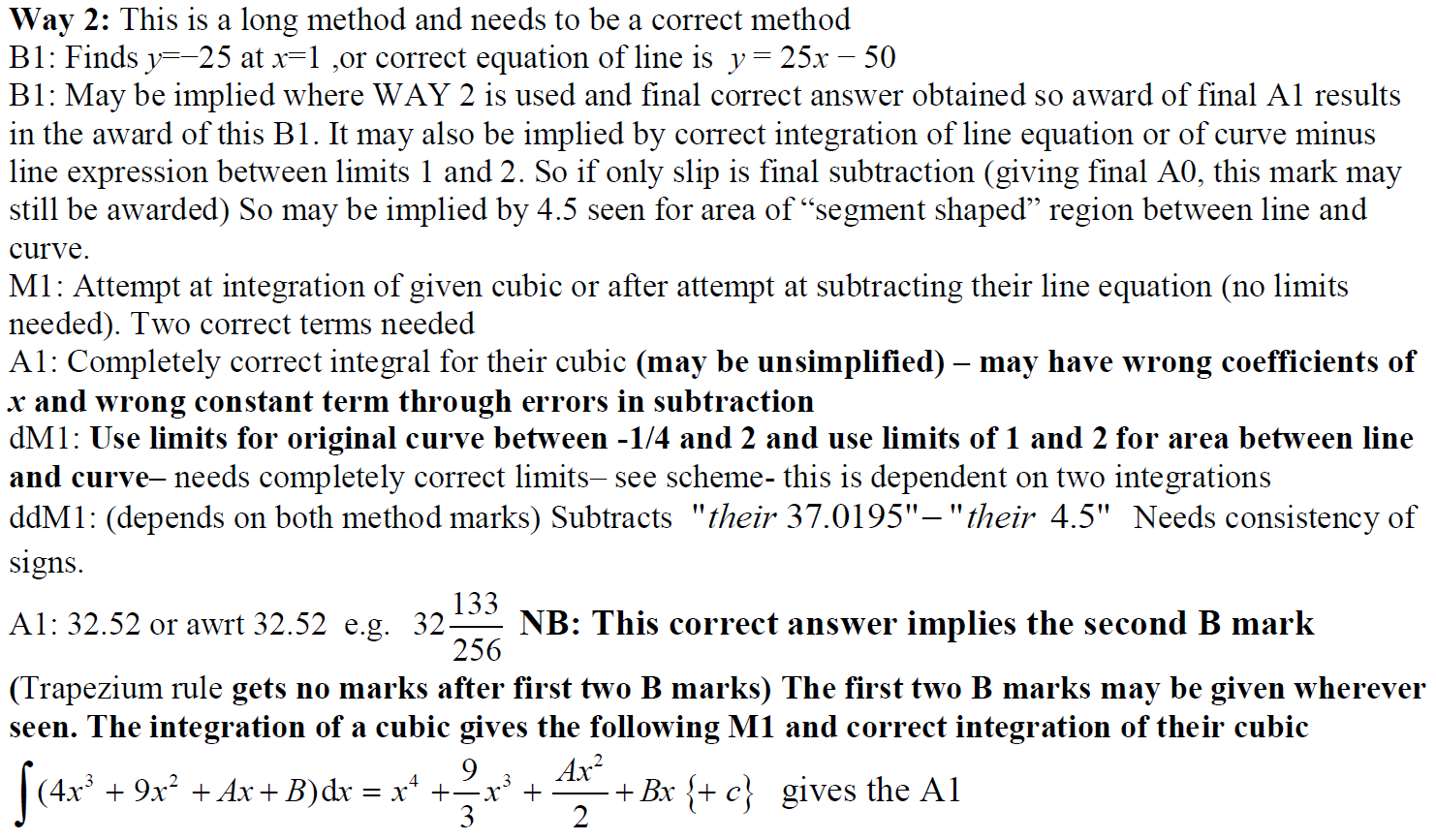 B Alternative notes
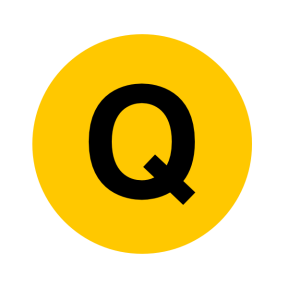 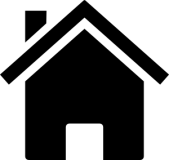 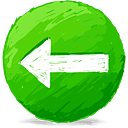 May 2018
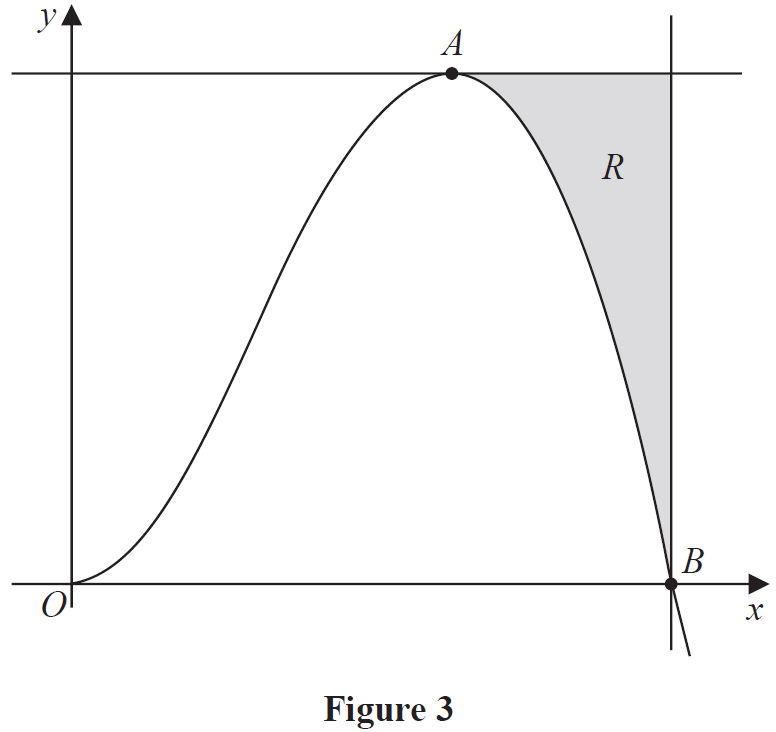 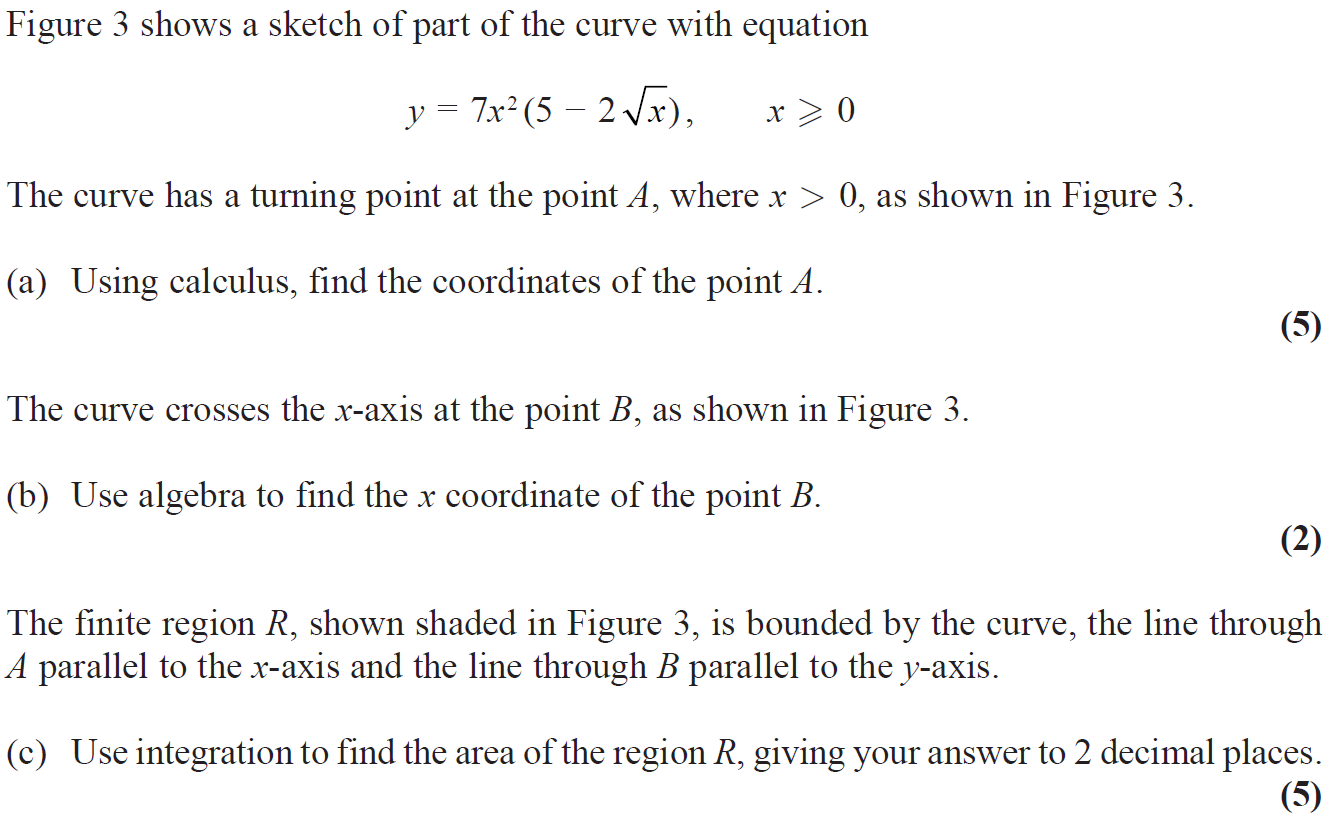 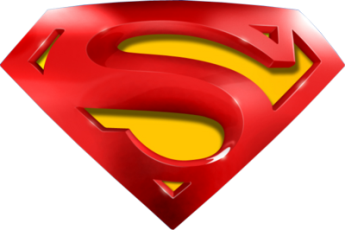 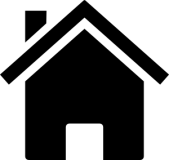 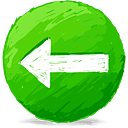 May 2018
A
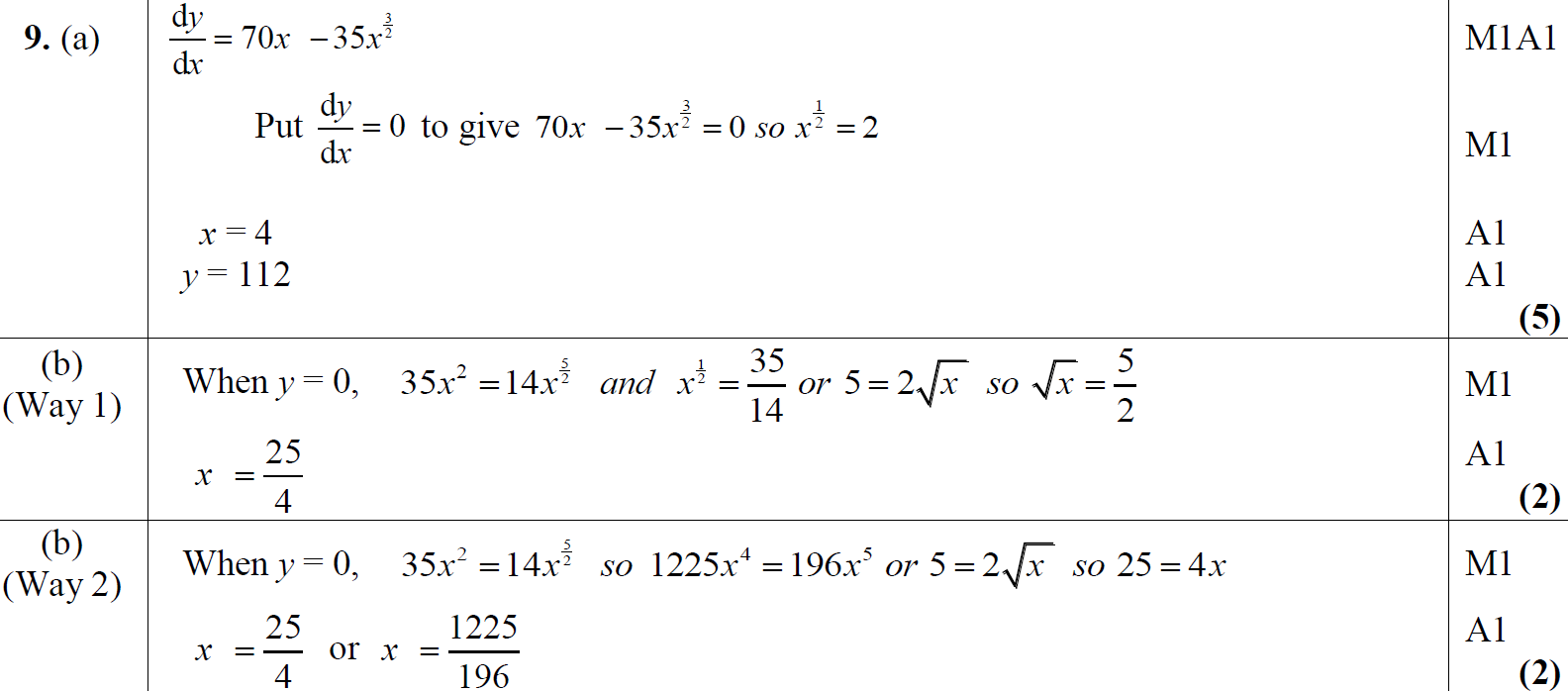 B
B Alternative
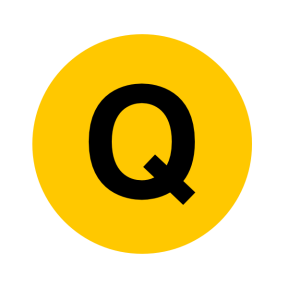 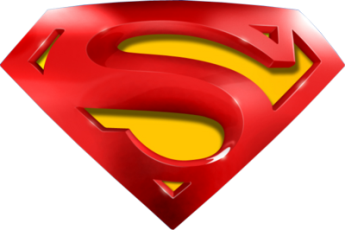 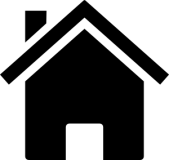 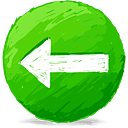 May 2018
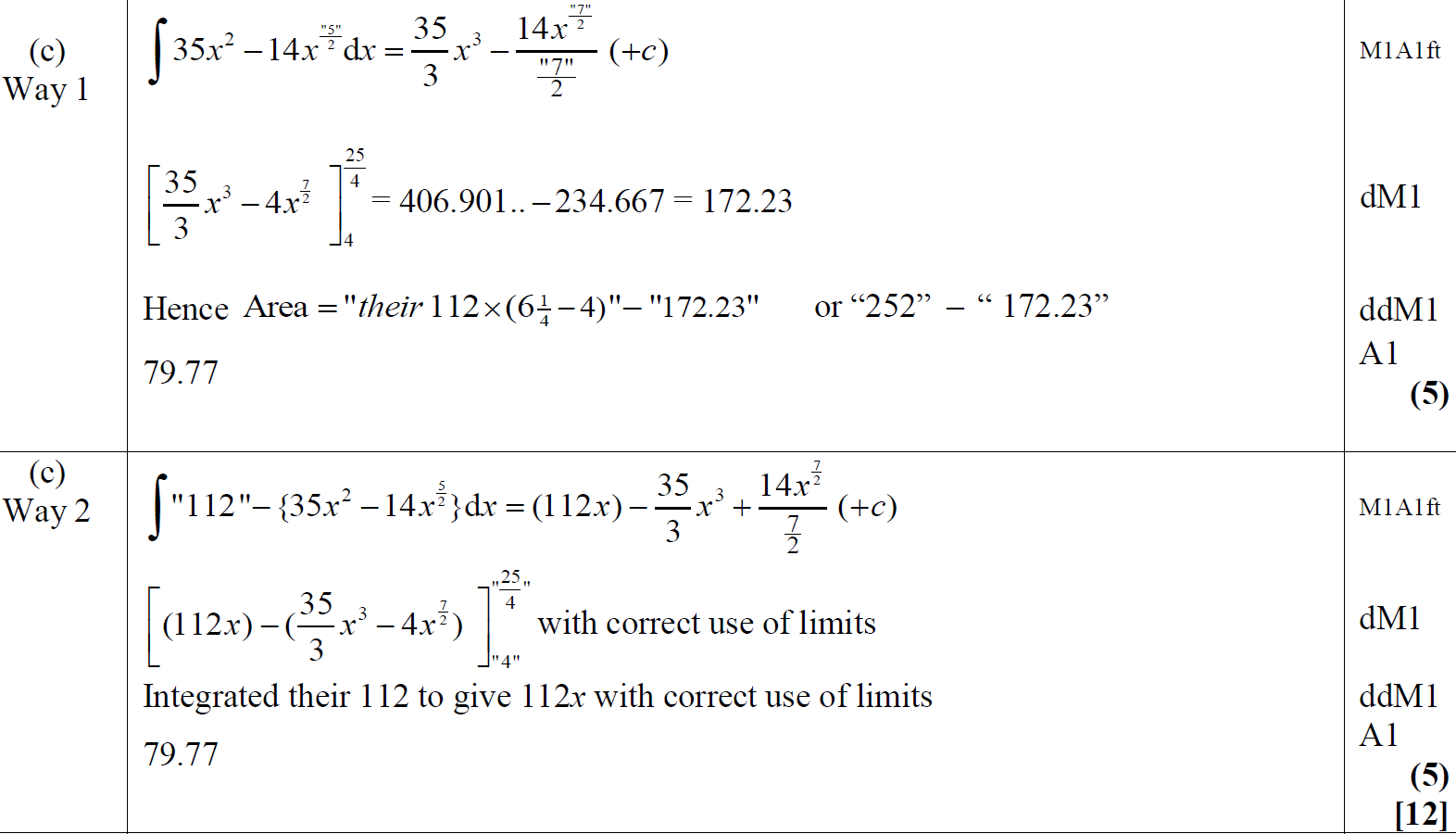 C
C Alternative
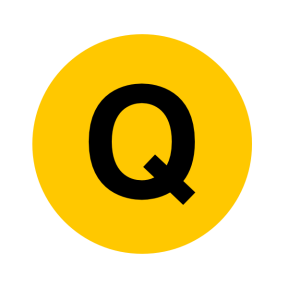 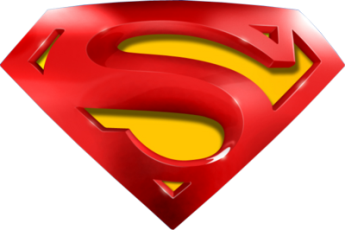 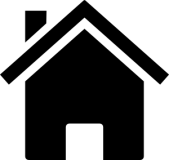 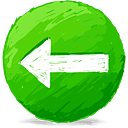 May 2018
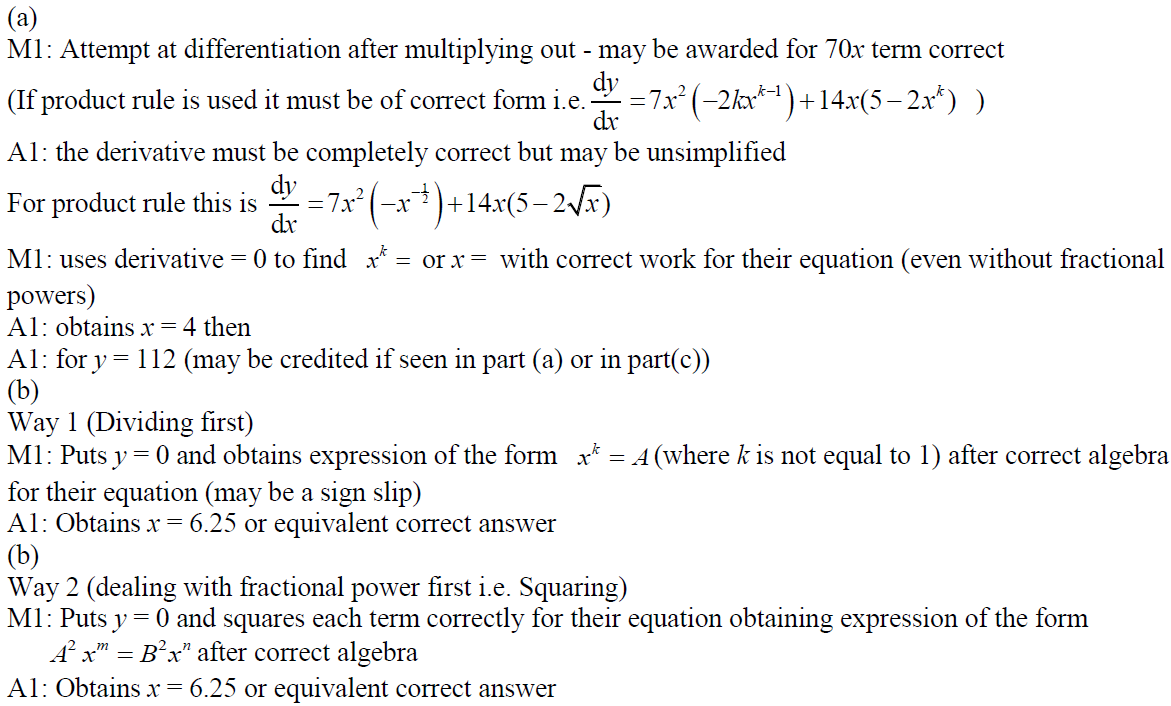 A notes
B notes
B Alternative notes
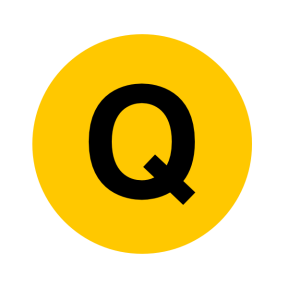 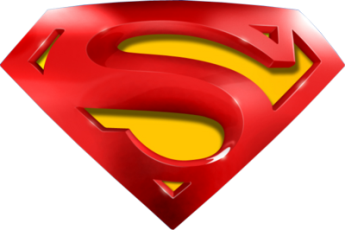 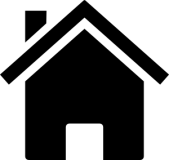 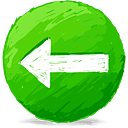 May 2018
C notes
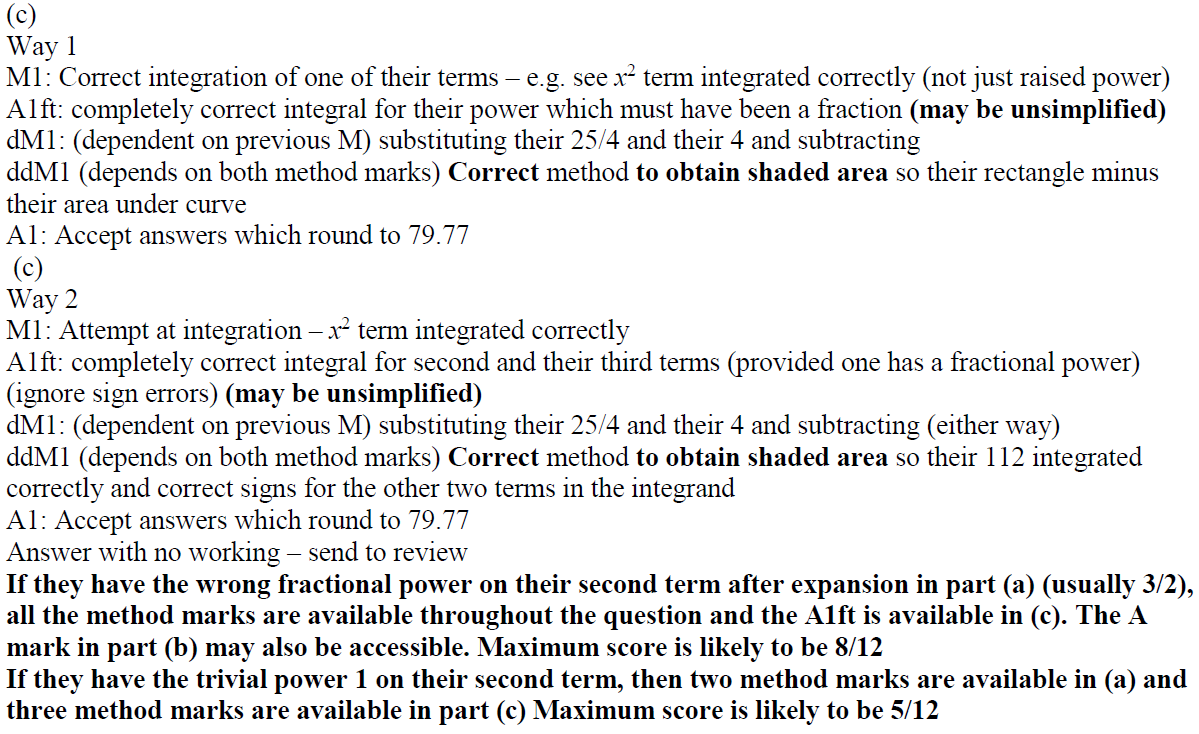 C Alternative notes
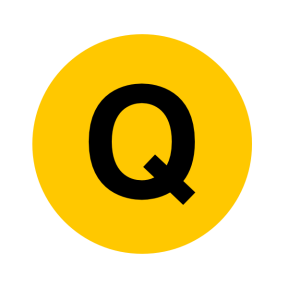 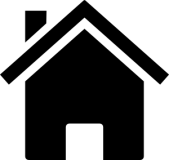 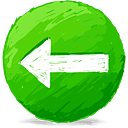 Old Spec Q’s
Differentiation
First Principles
Practice A
SAM  
(ii)
SAM  
(iii)
Practice B
SAM  
(iv)
Practice C (i)
Practice C (ii)
2018 (i)
2018 (ii)
Practice D (i)
Practice D (ii)
2018 (iii)
Specimen (i)
Specimen (ii)
SAM
(i)
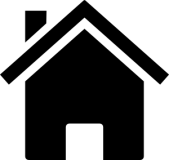 Practice A
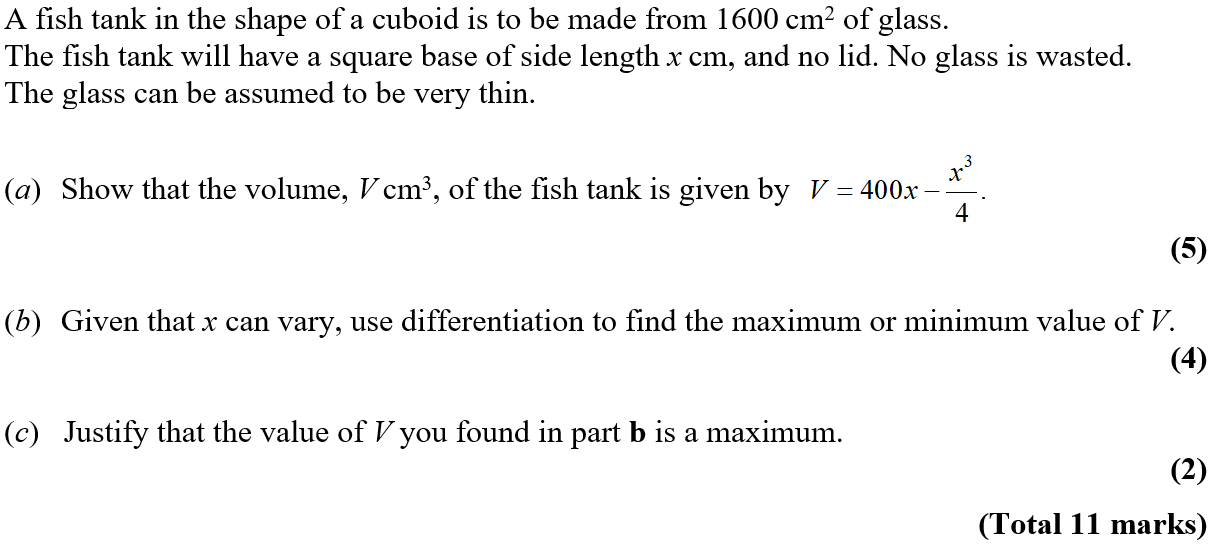 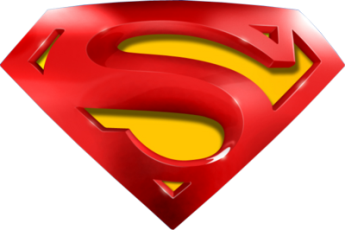 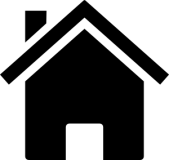 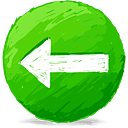 Practice A
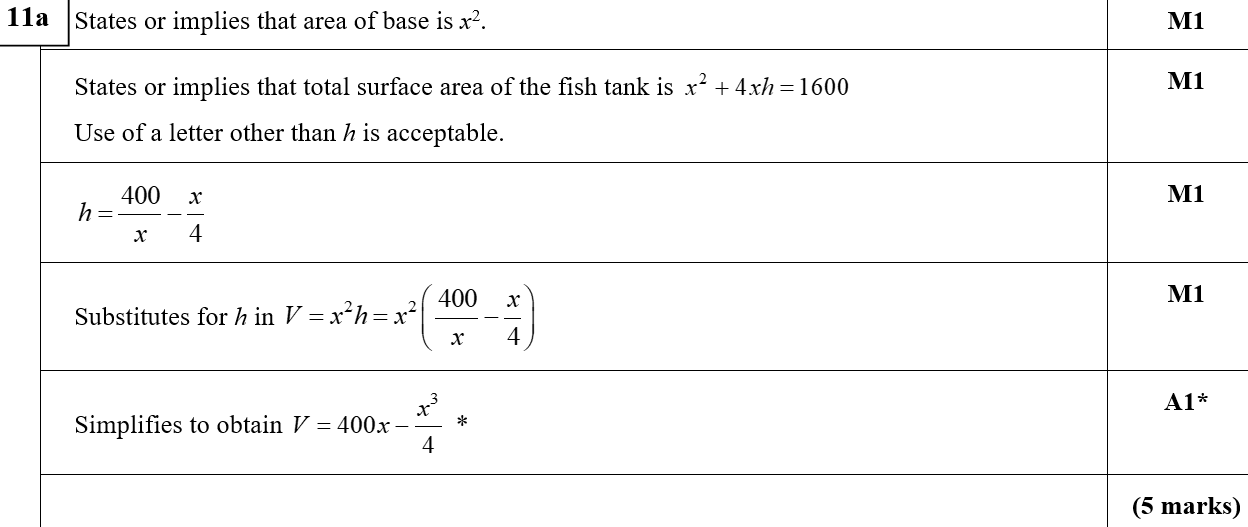 A
A notes
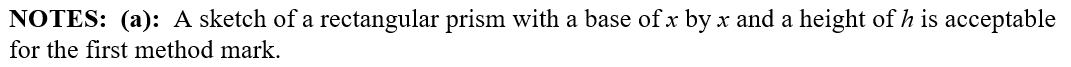 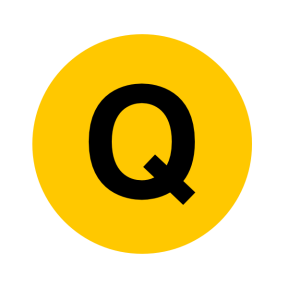 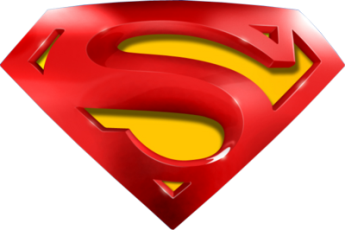 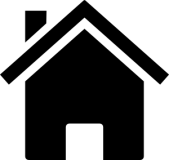 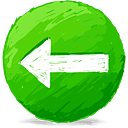 Practice A
B
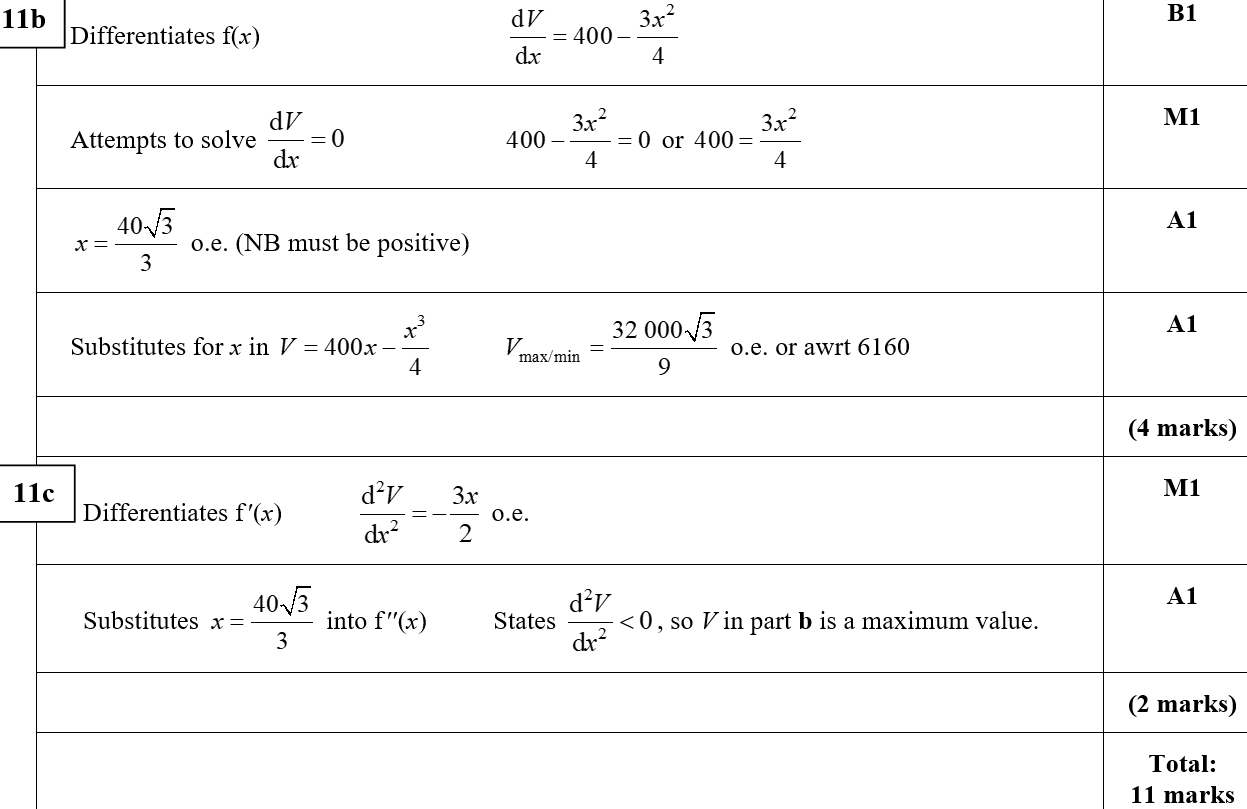 C
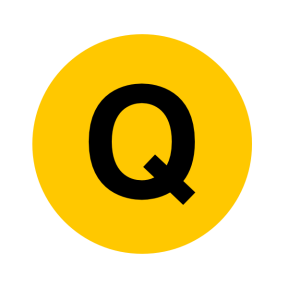 C notes
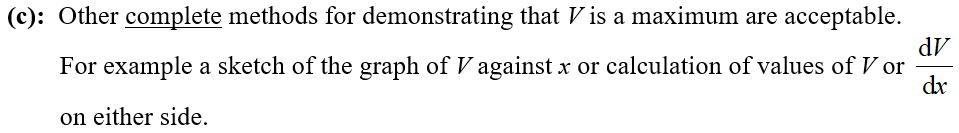 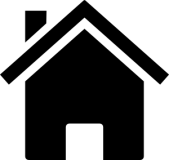 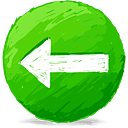 Practice B
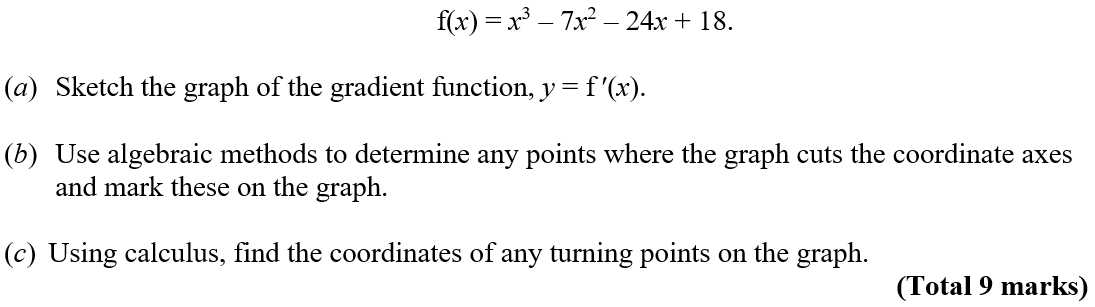 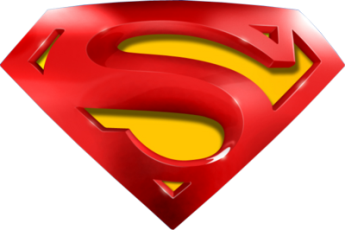 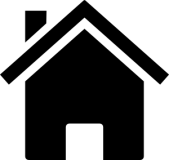 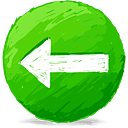 Practice B
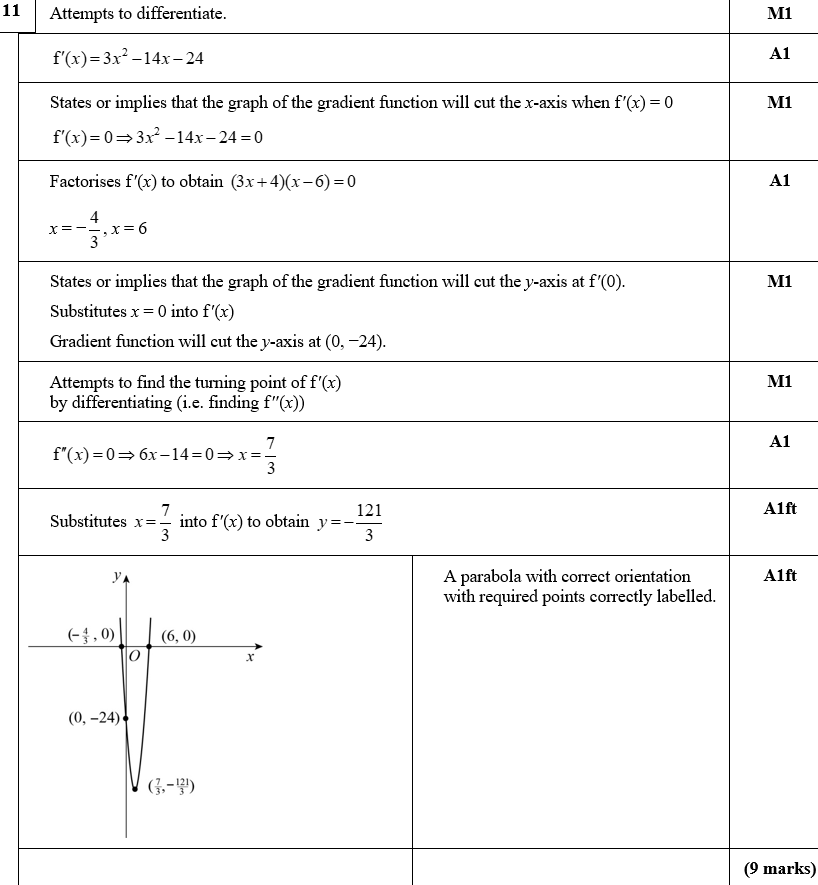 A
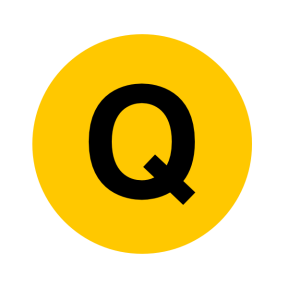 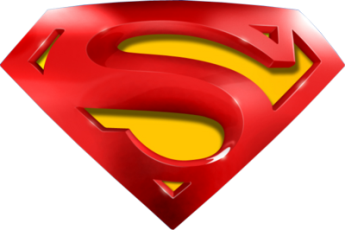 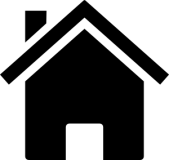 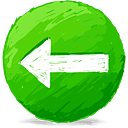 Practice B
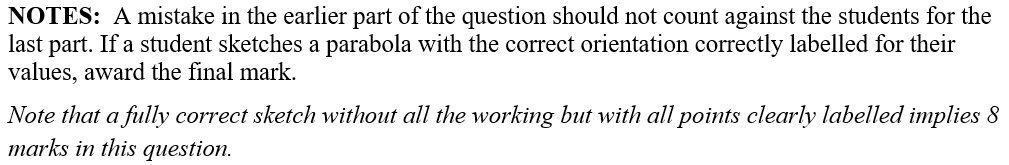 A notes
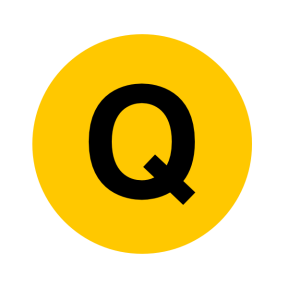 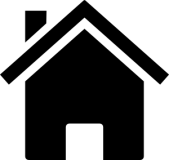 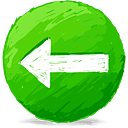 Practice C
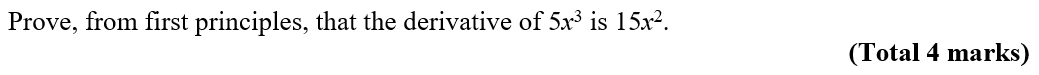 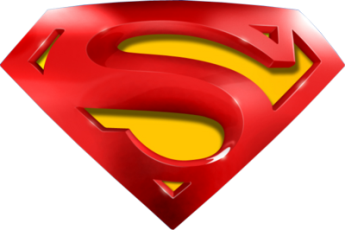 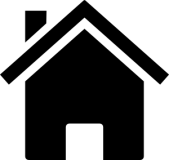 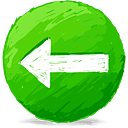 Practice C
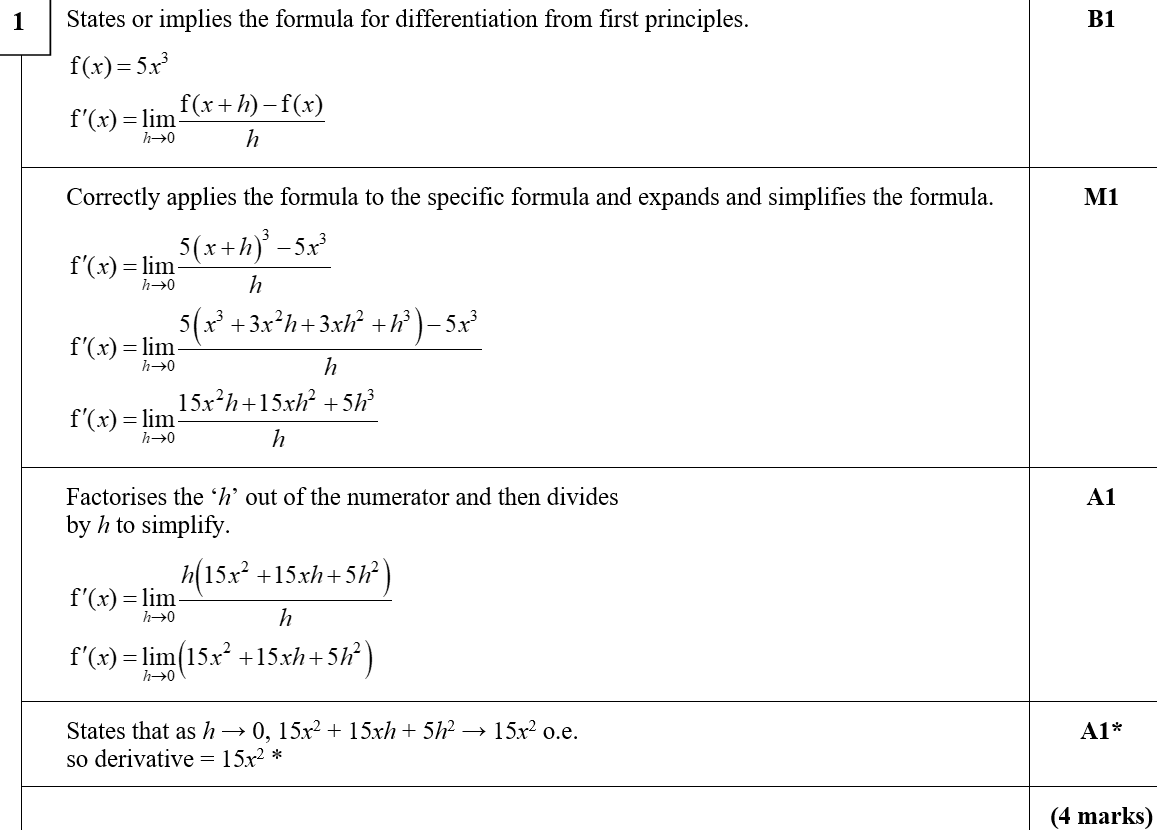 A
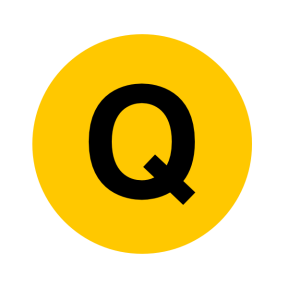 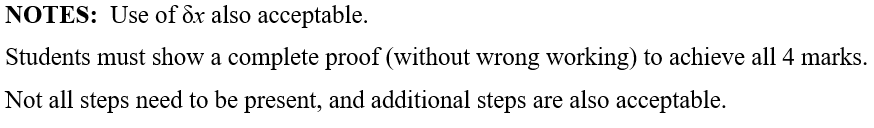 A notes
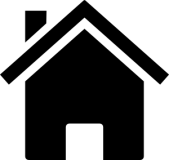 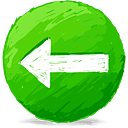 Practice C
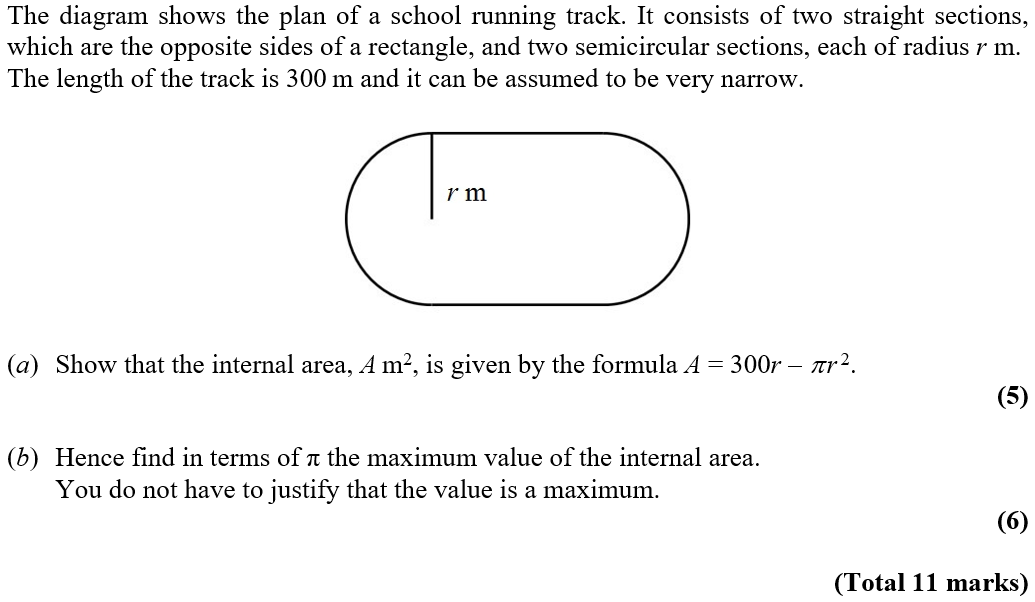 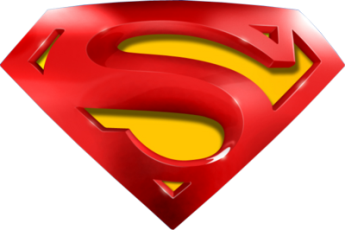 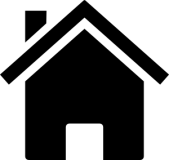 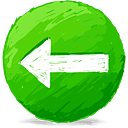 Practice C
A
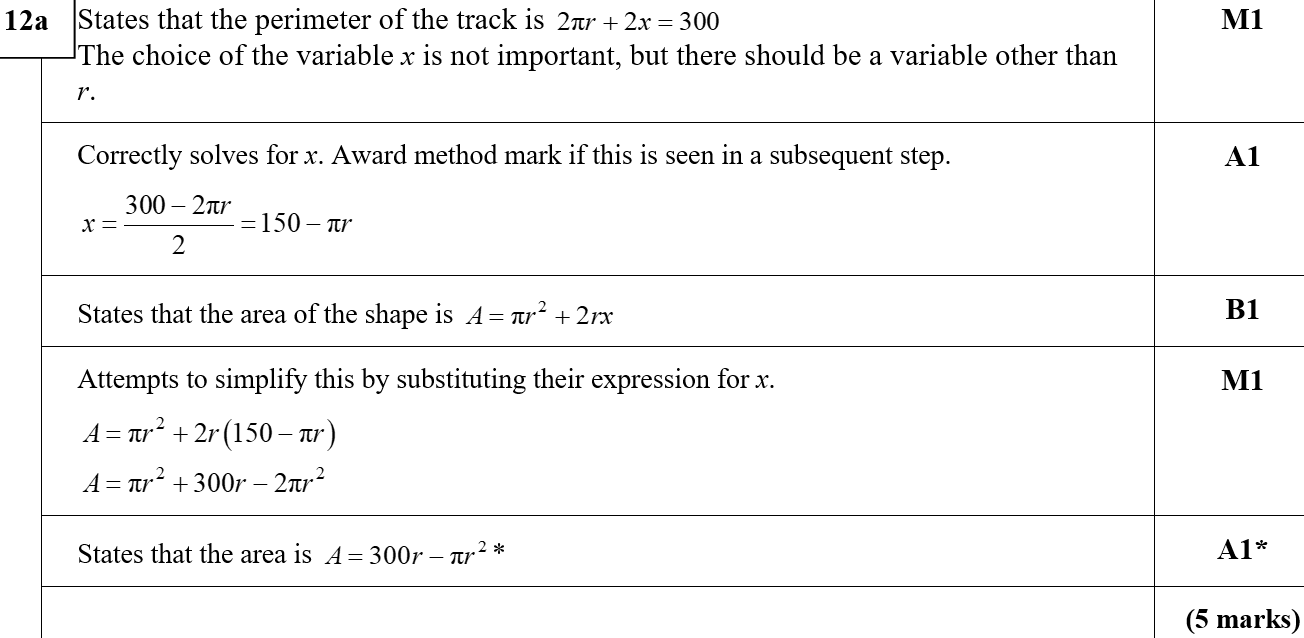 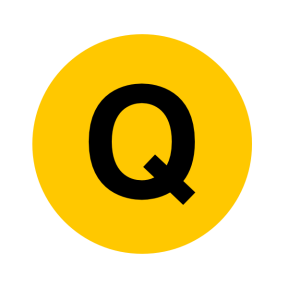 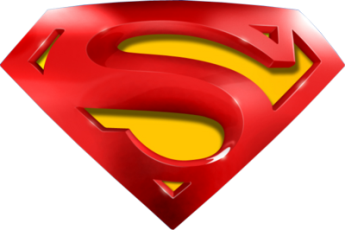 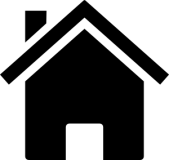 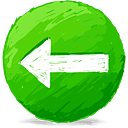 Practice C
B
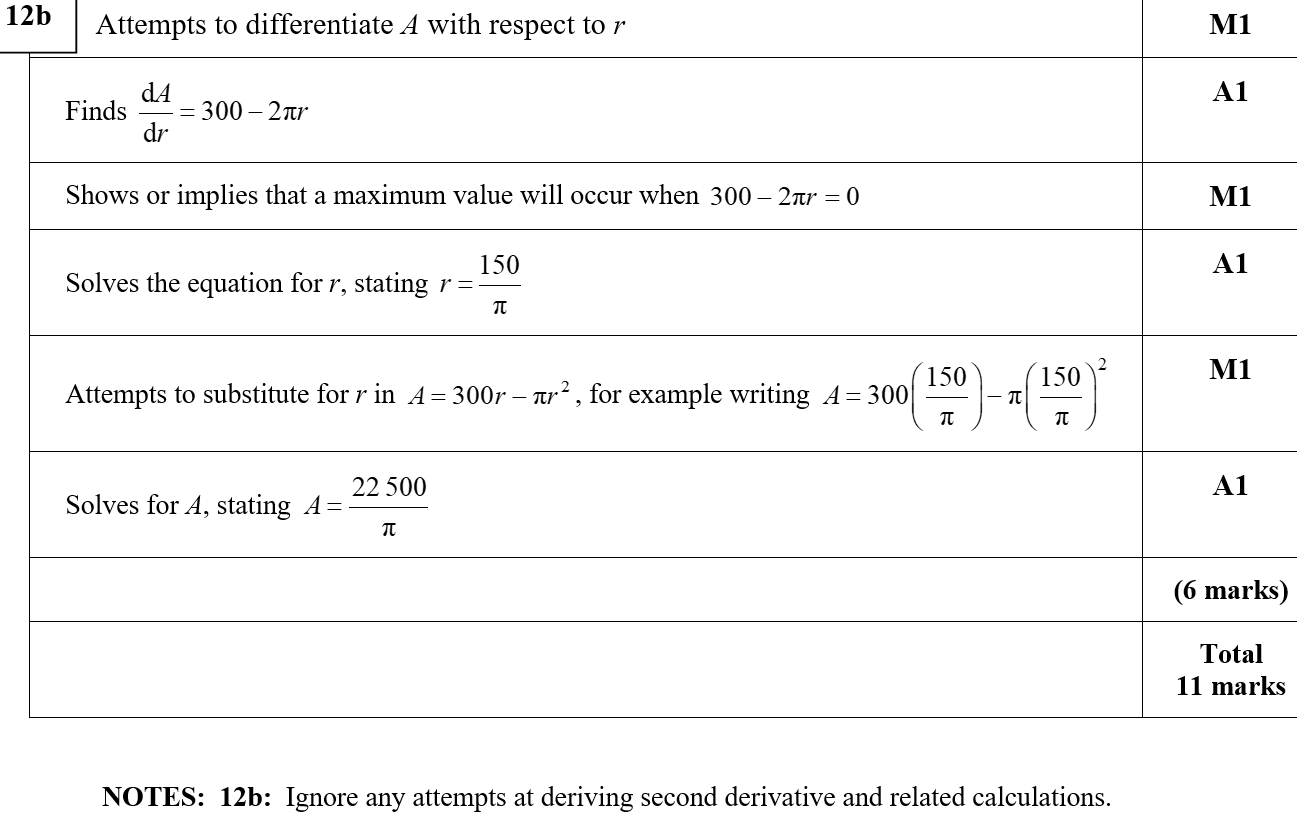 B notes
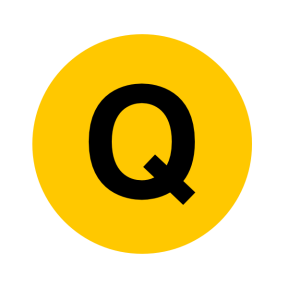 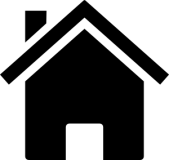 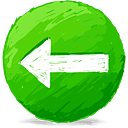 Practice D
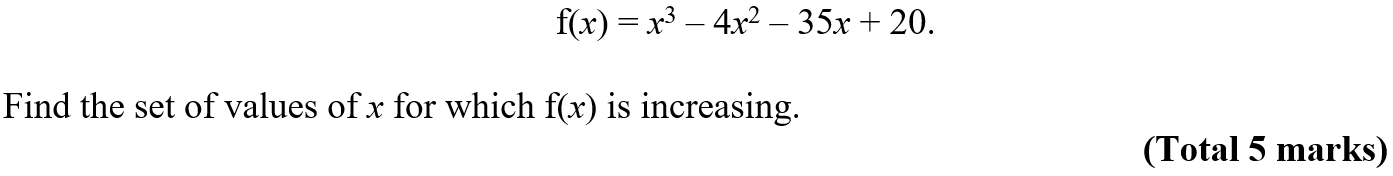 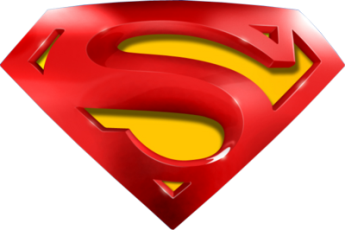 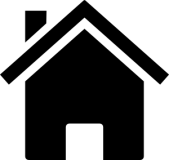 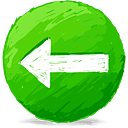 Practice D
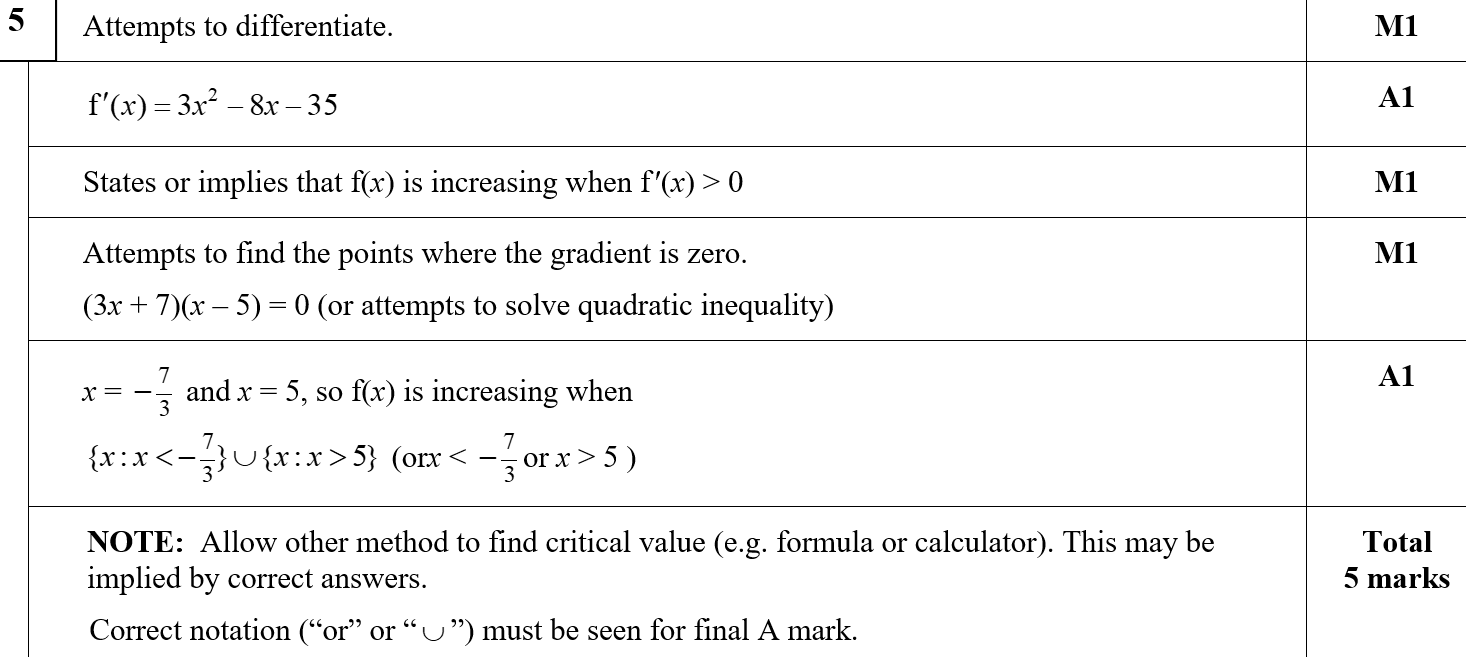 A
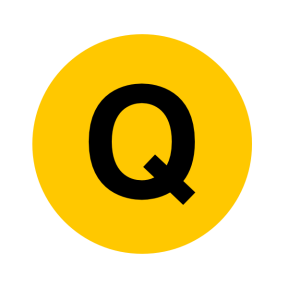 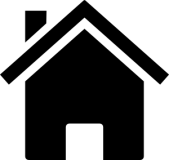 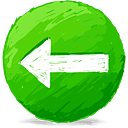 Practice D
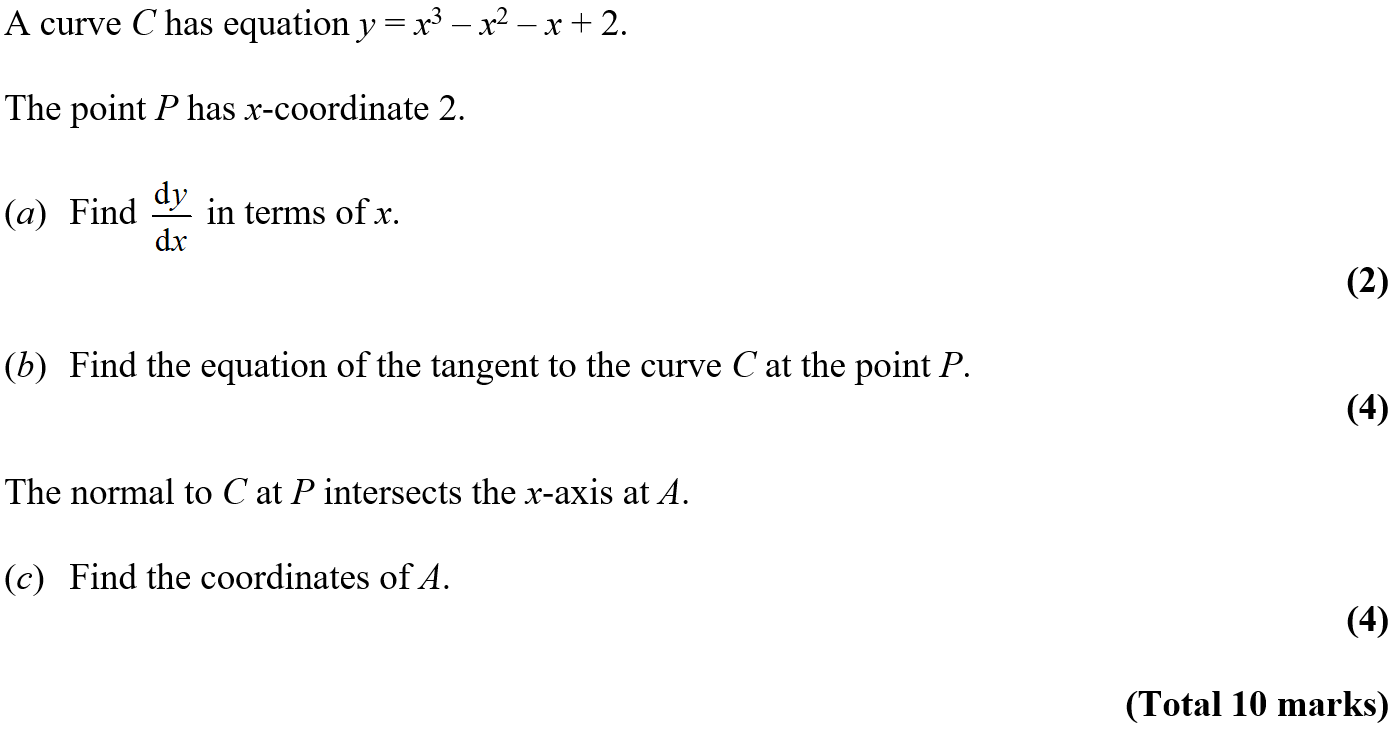 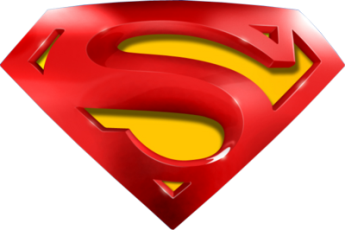 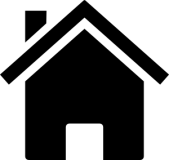 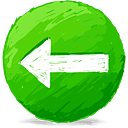 Practice D
A
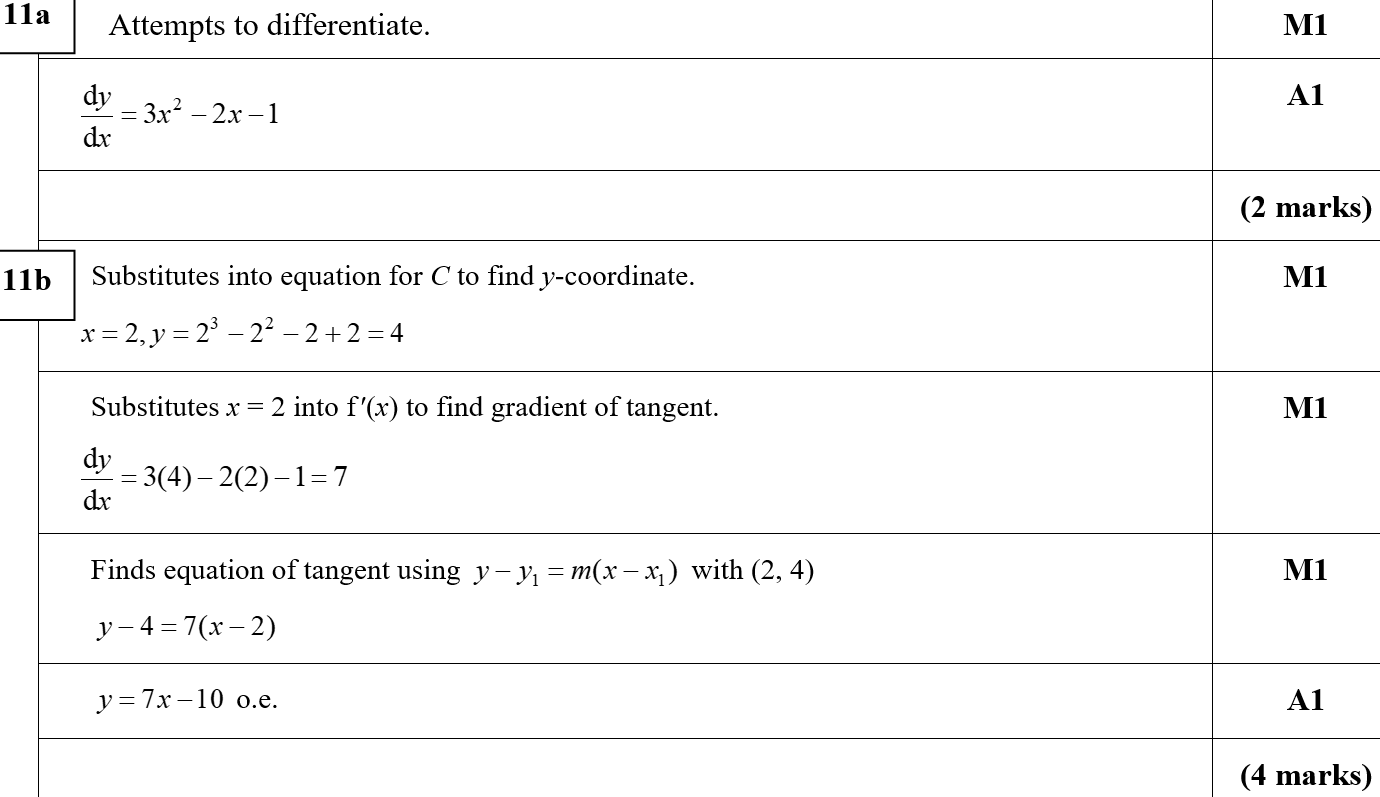 B
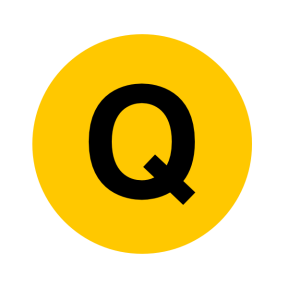 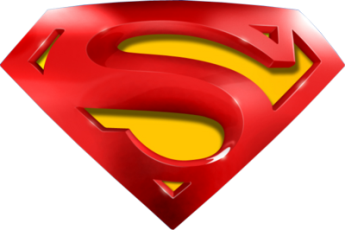 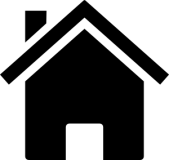 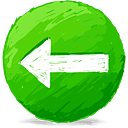 Practice D
C
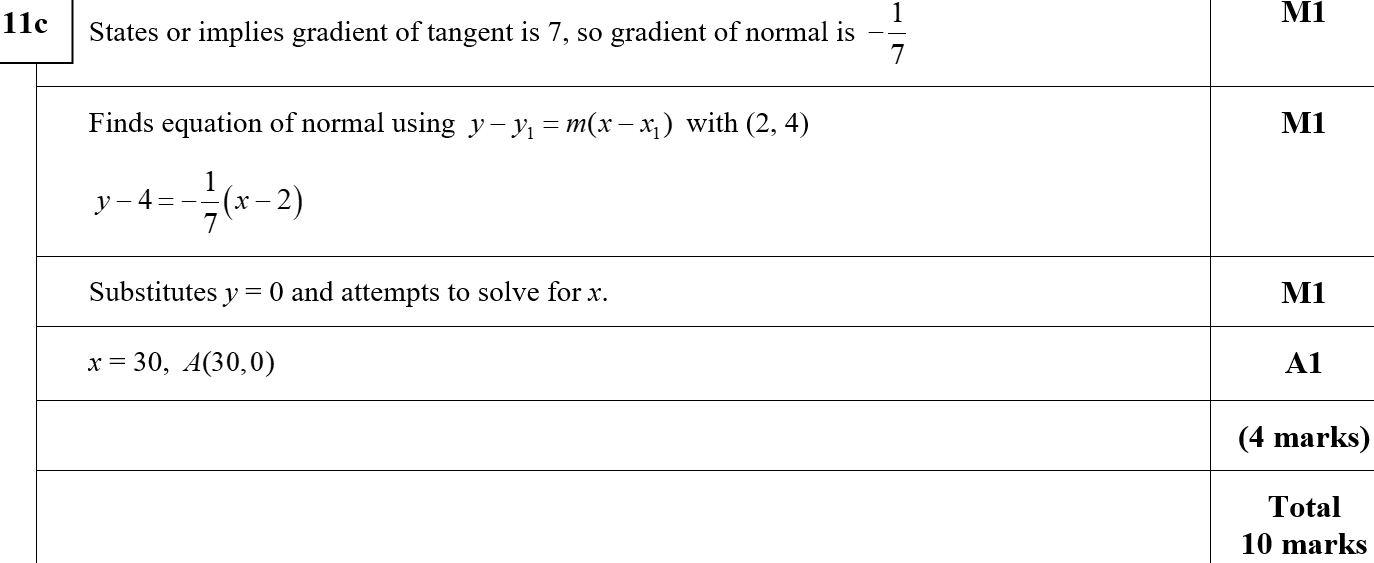 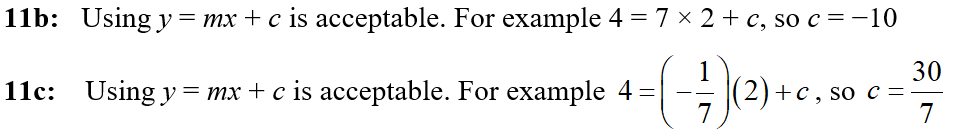 B notes
C notes
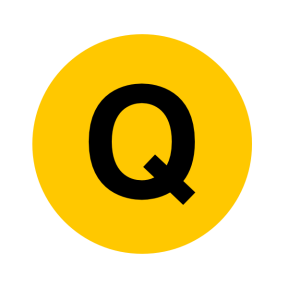 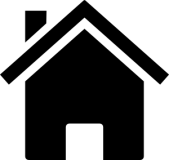 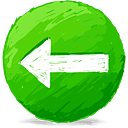 Specimen
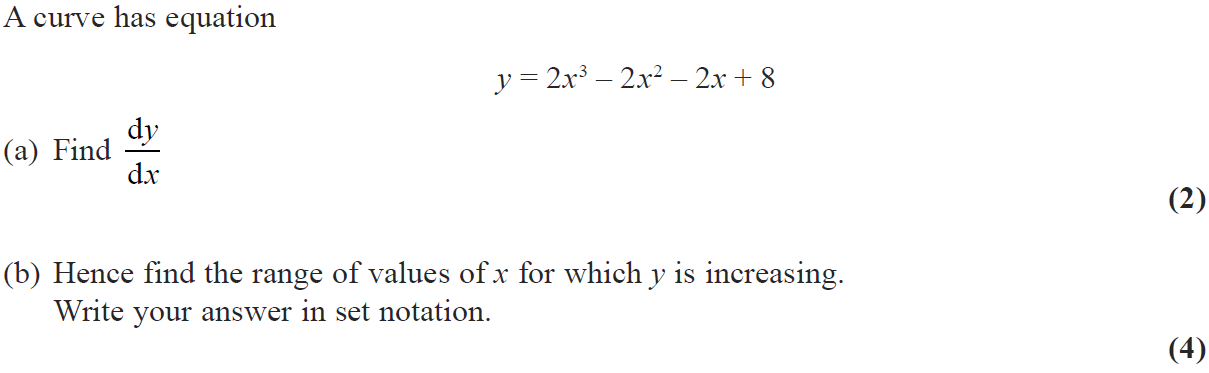 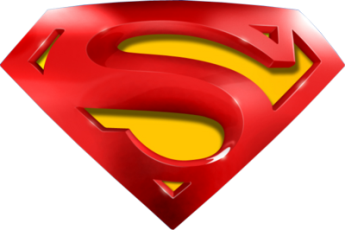 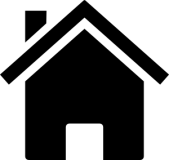 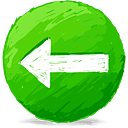 Specimen
A
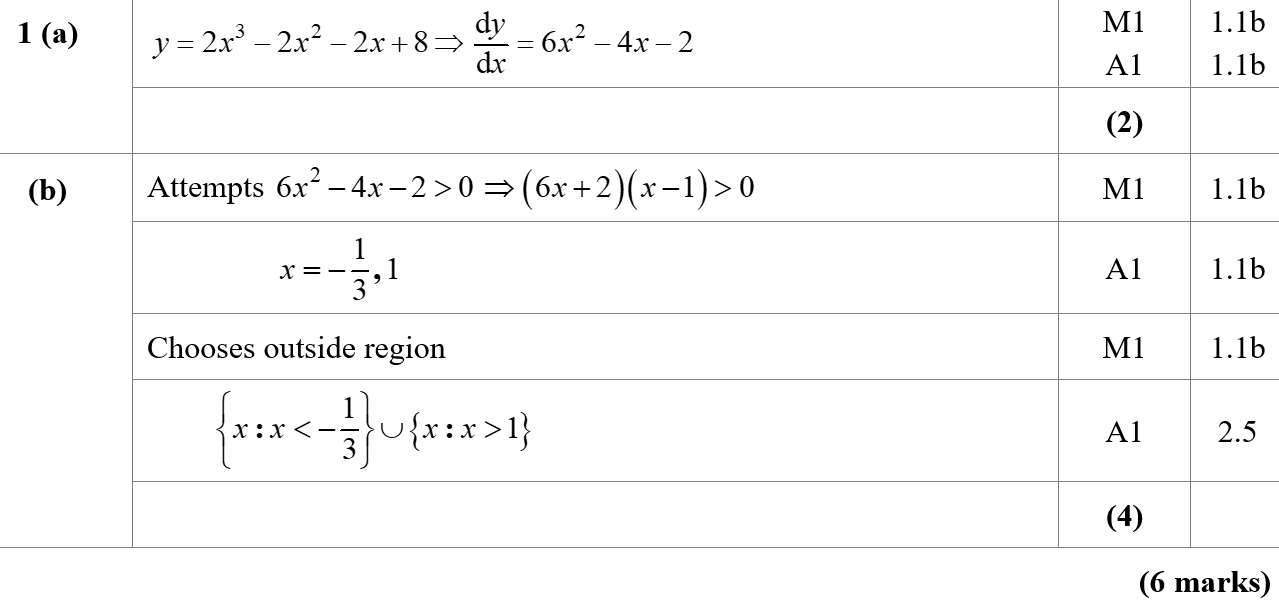 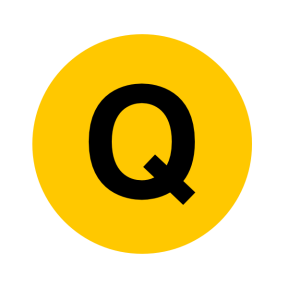 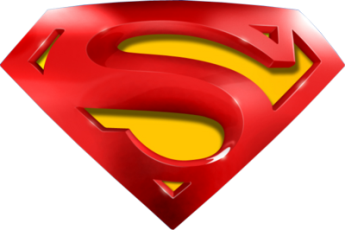 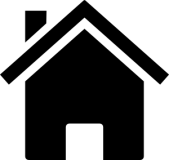 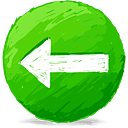 Specimen
A notes
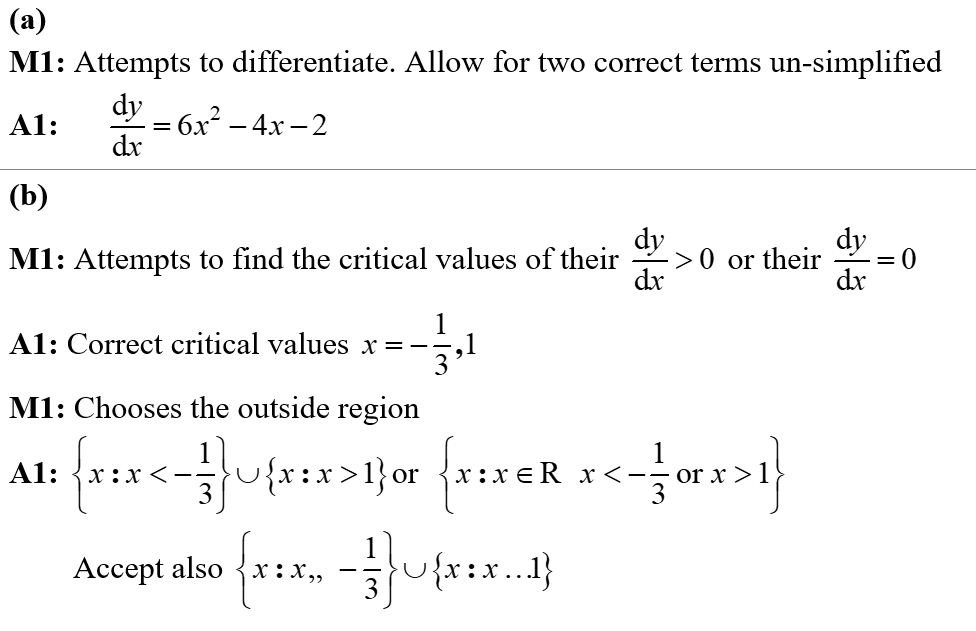 B notes
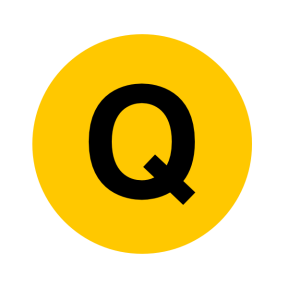 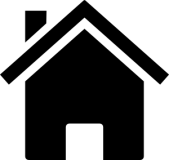 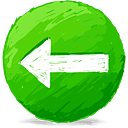 Specimen
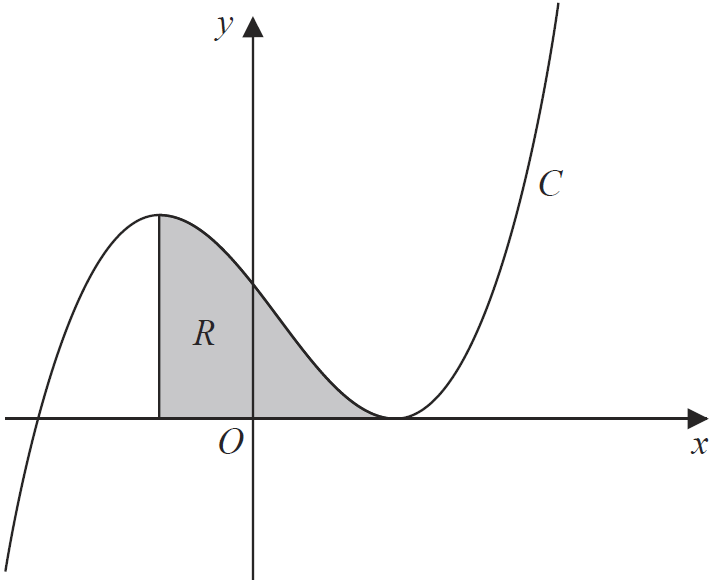 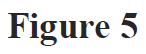 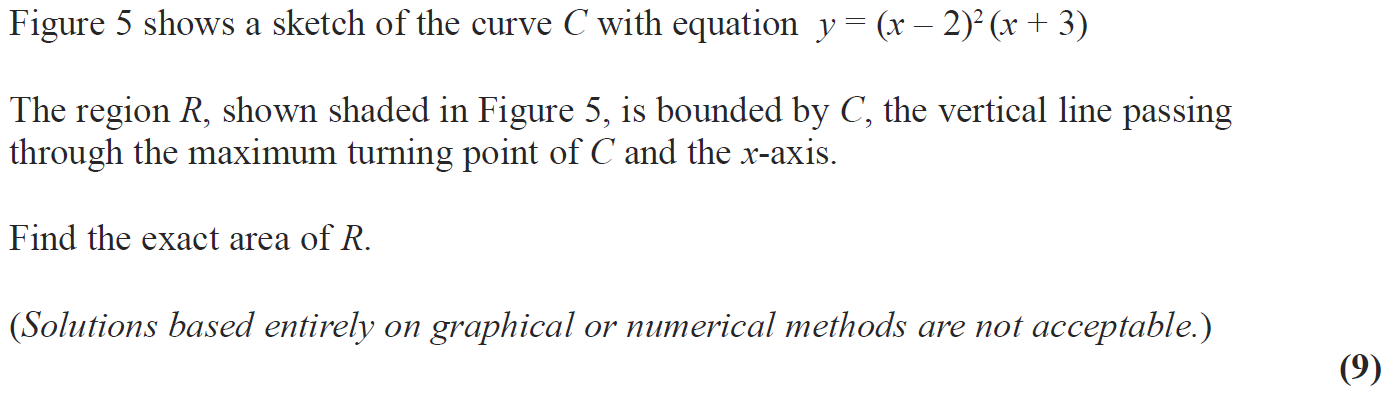 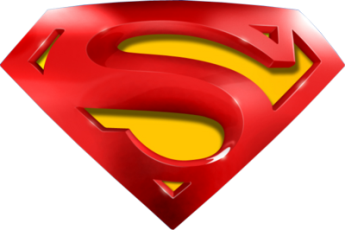 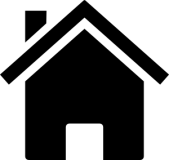 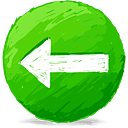 Specimen
A
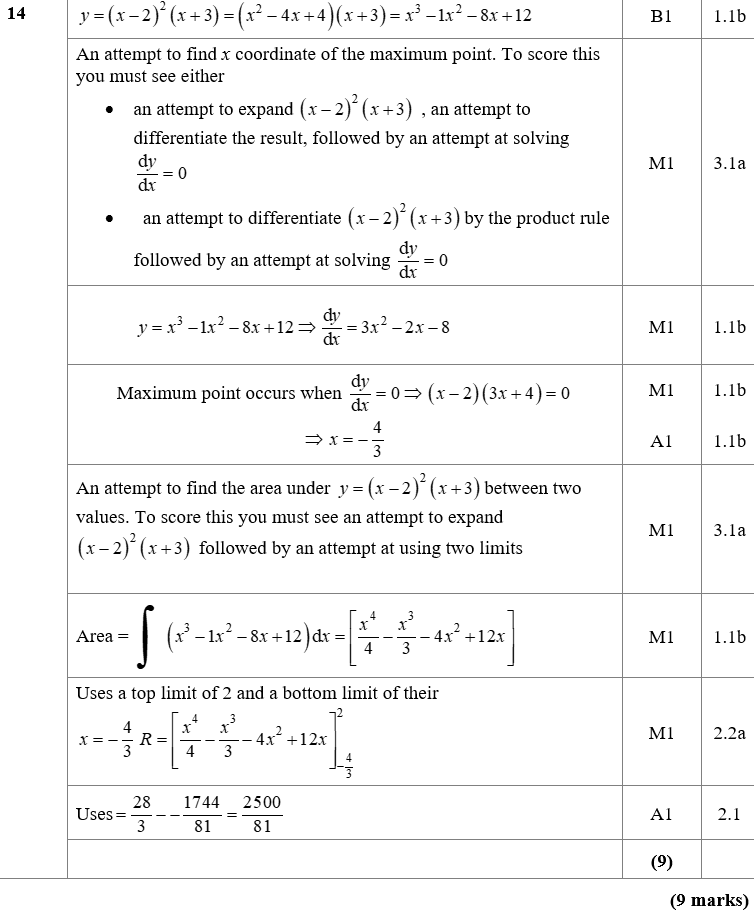 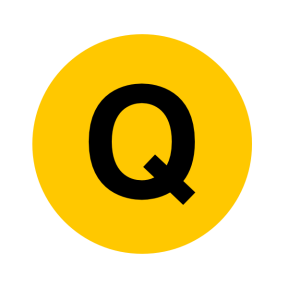 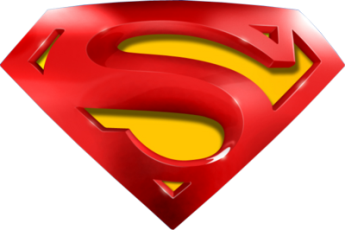 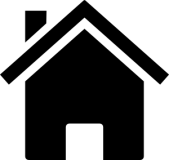 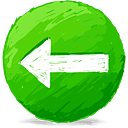 Specimen
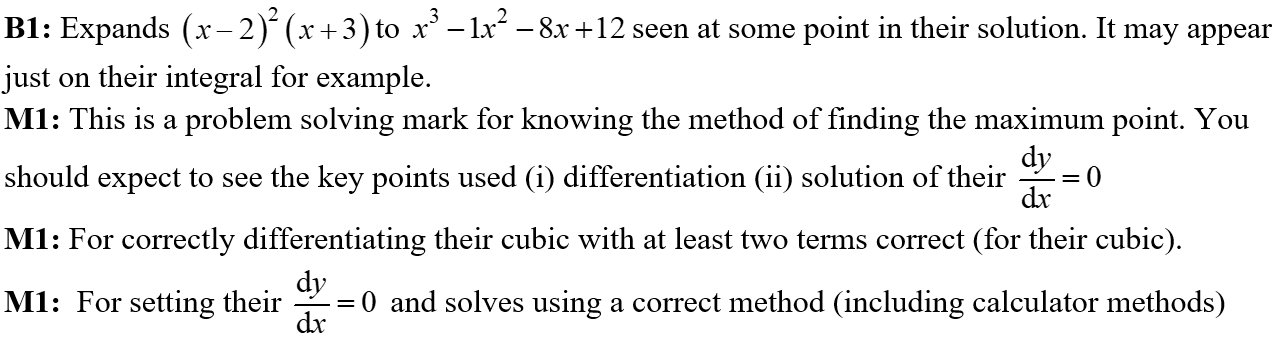 A notes
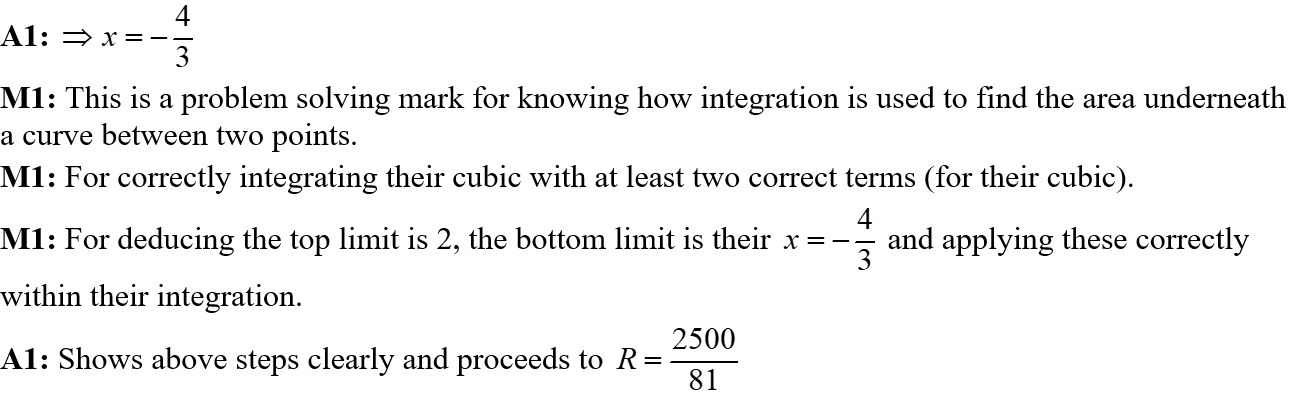 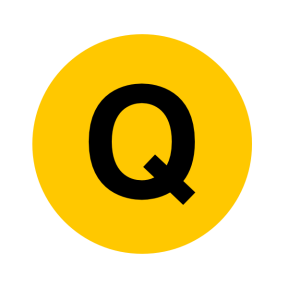 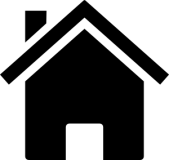 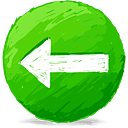 SAM
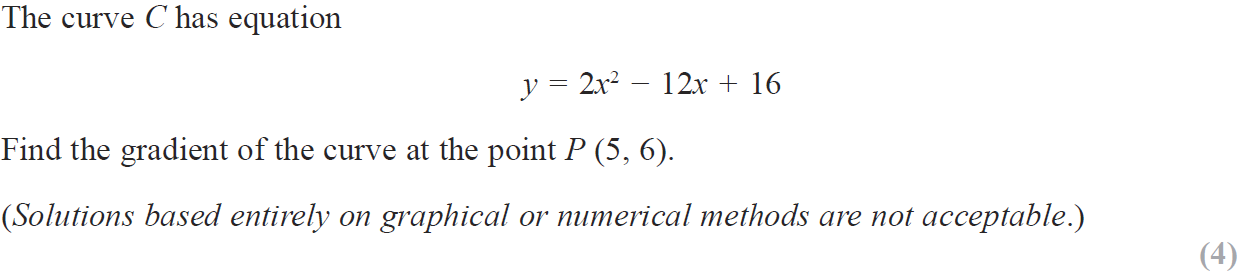 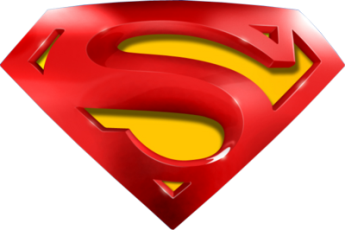 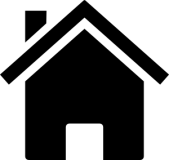 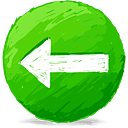 SAM
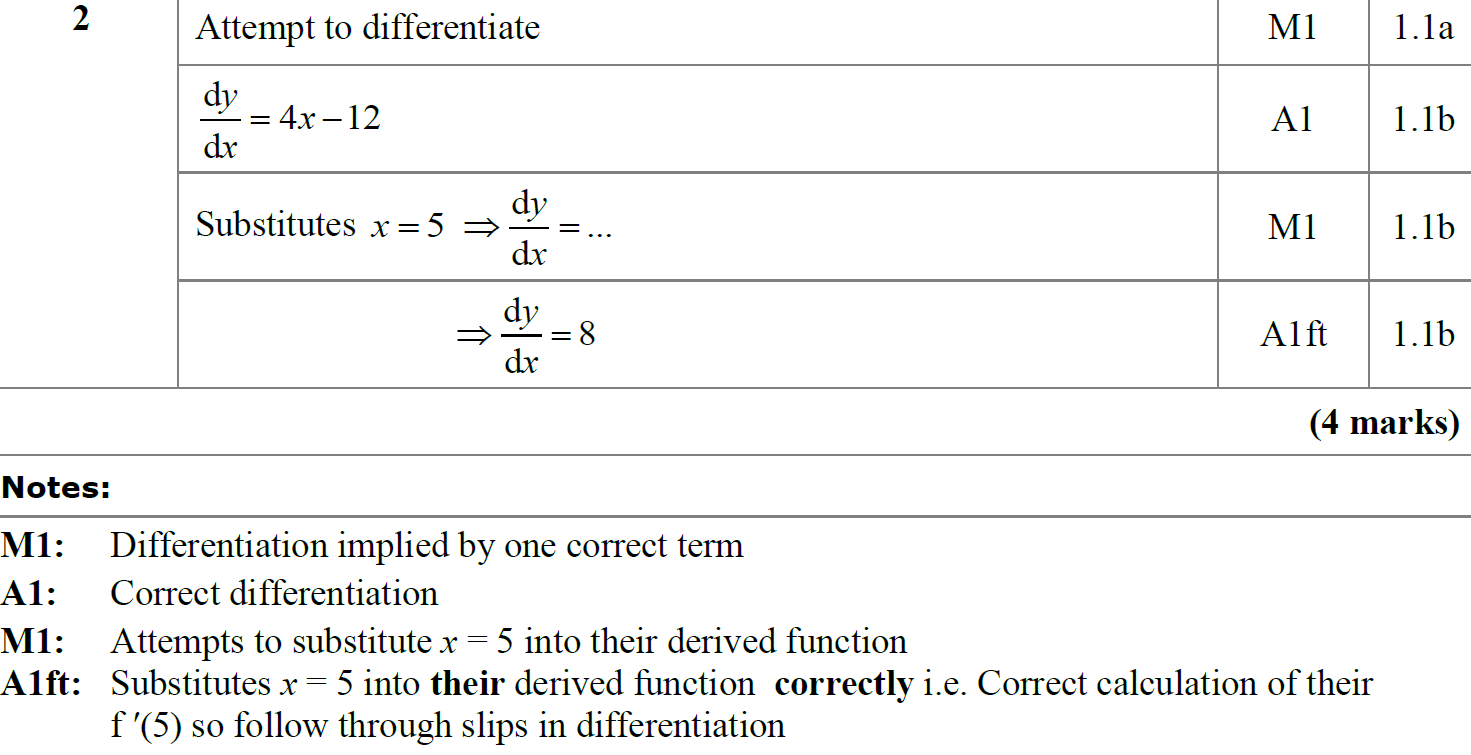 A
A notes
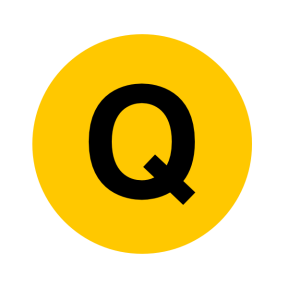 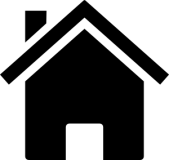 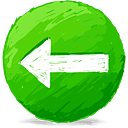 SAM
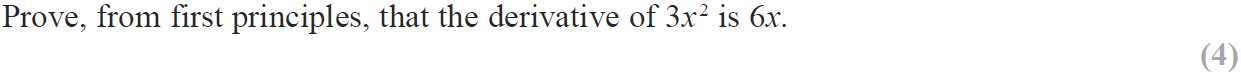 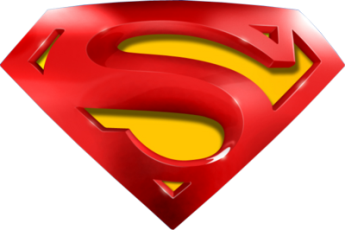 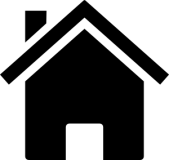 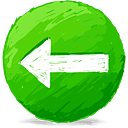 SAM
A
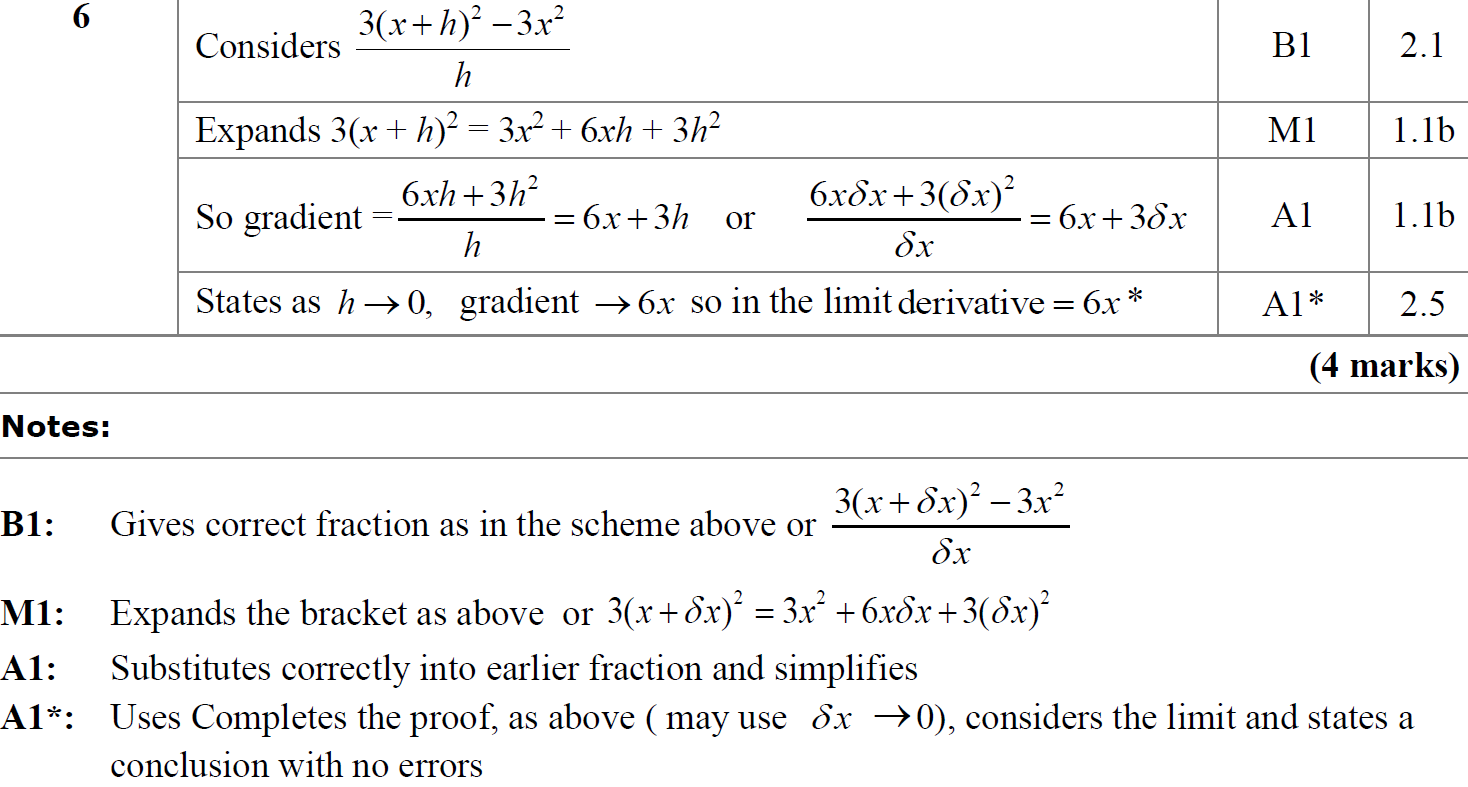 A notes
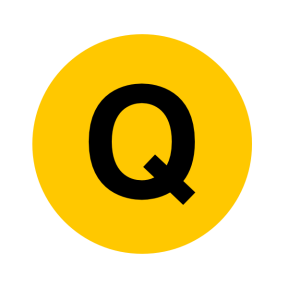 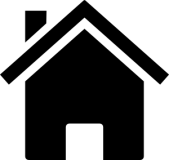 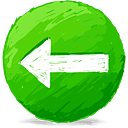 SAM
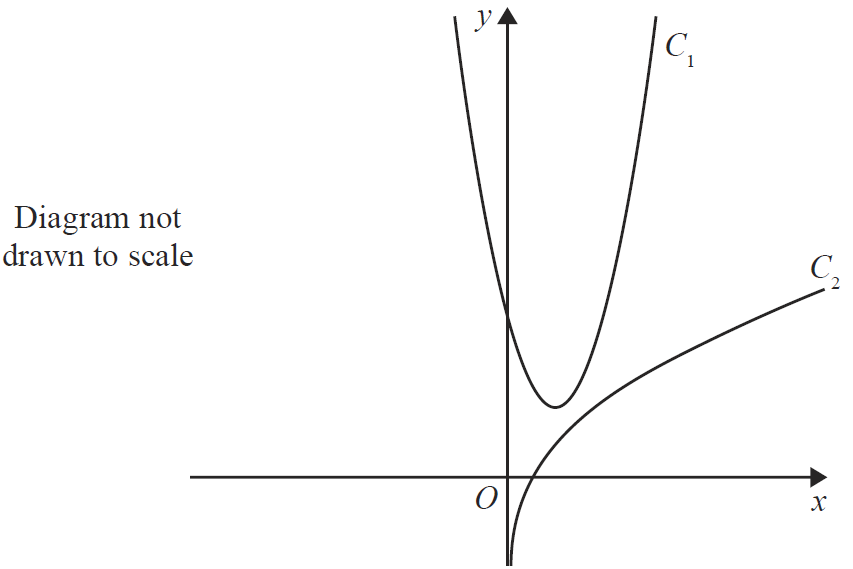 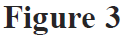 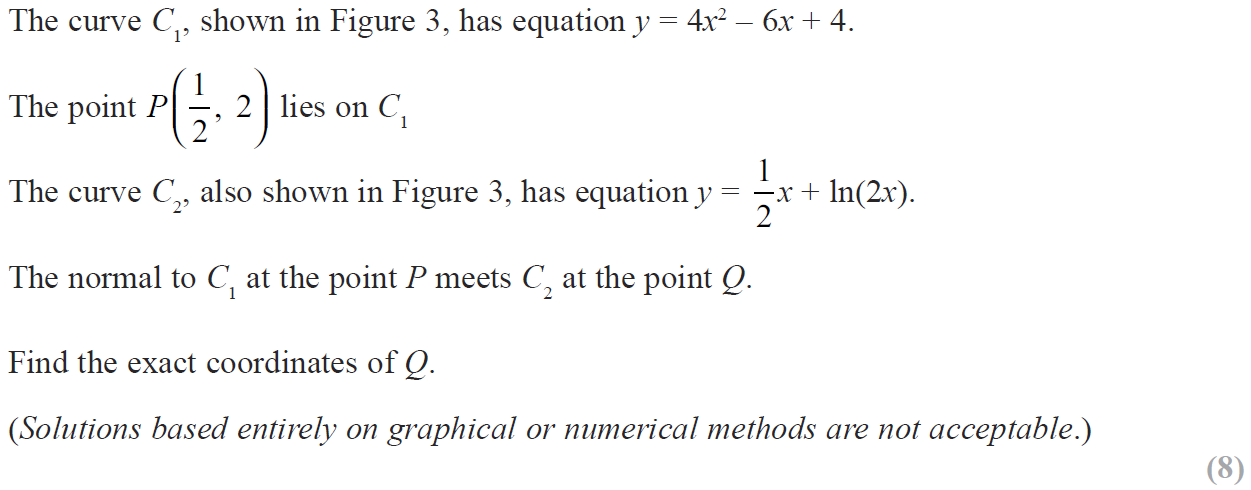 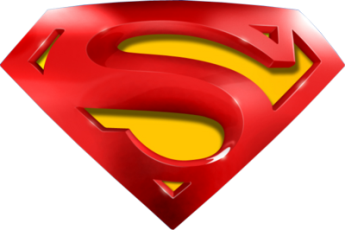 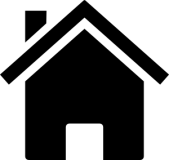 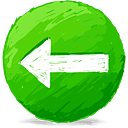 SAM
A
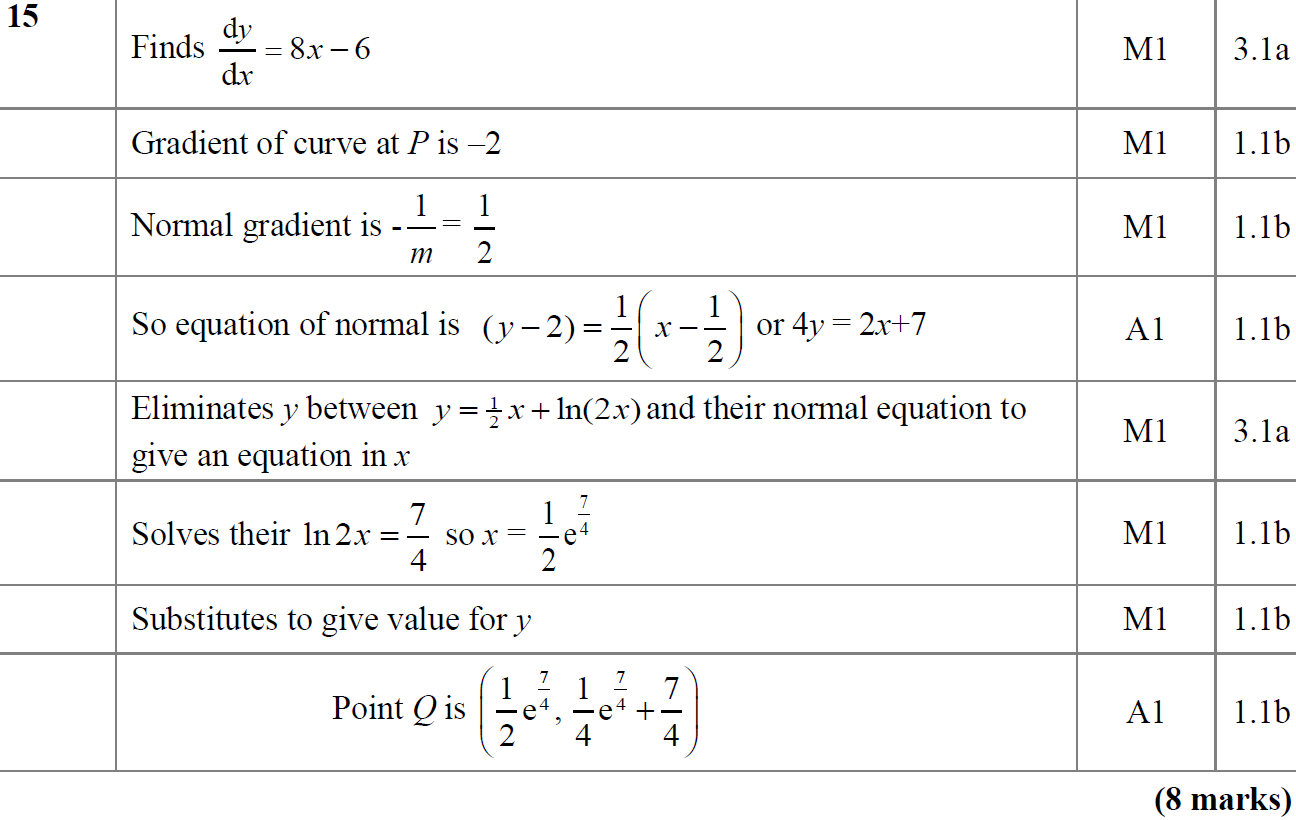 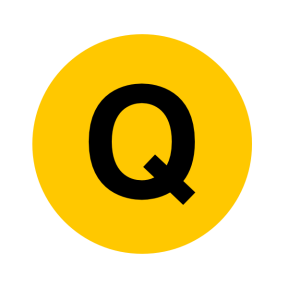 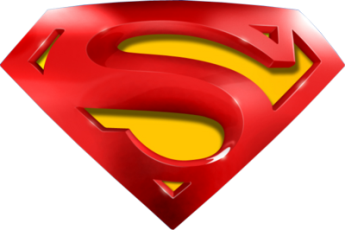 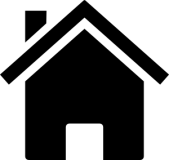 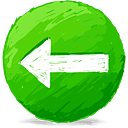 SAM
A notes
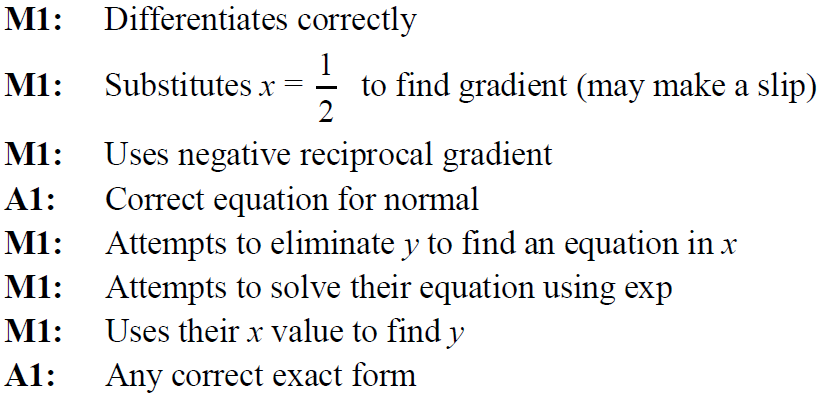 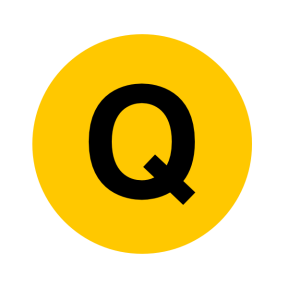 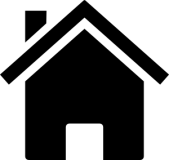 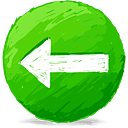 SAM
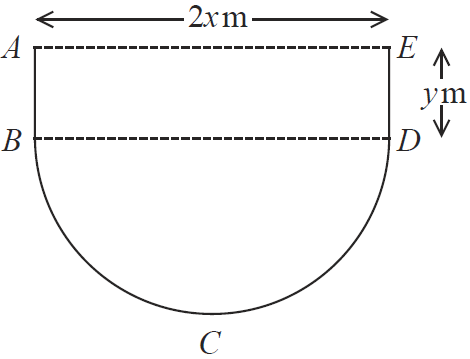 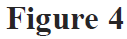 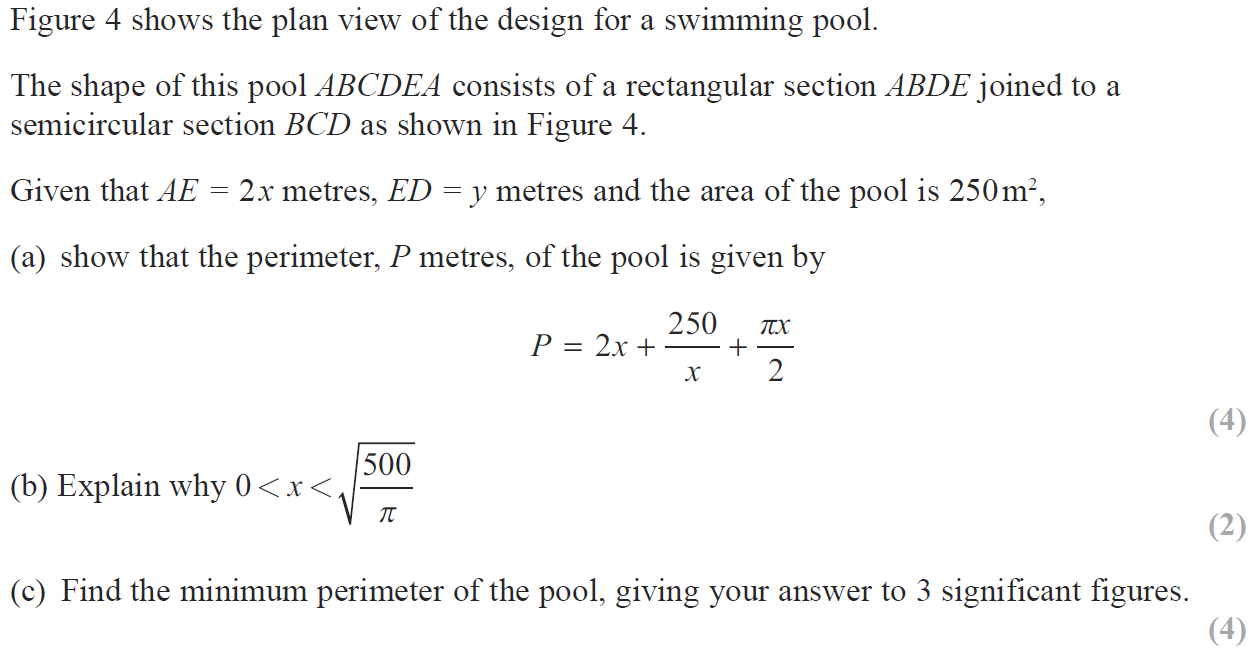 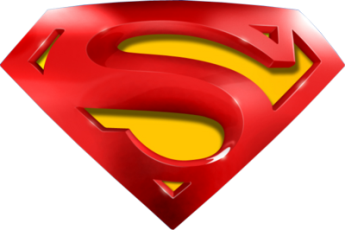 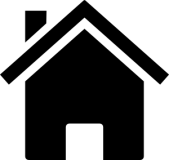 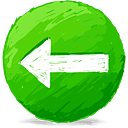 SAM
A
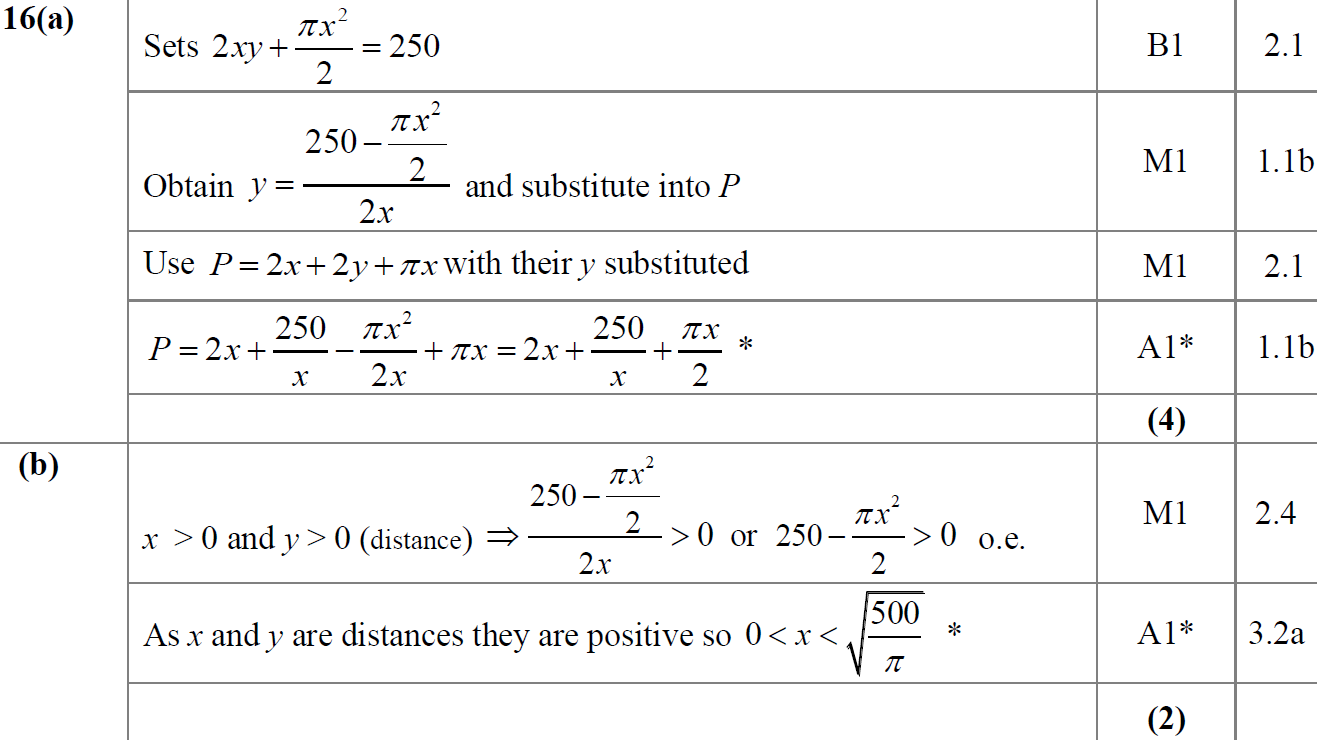 B
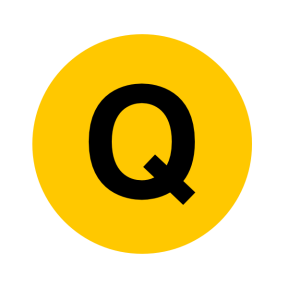 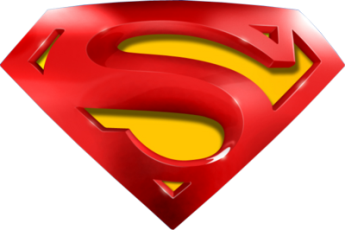 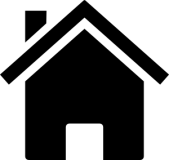 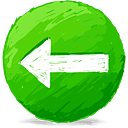 SAM
C
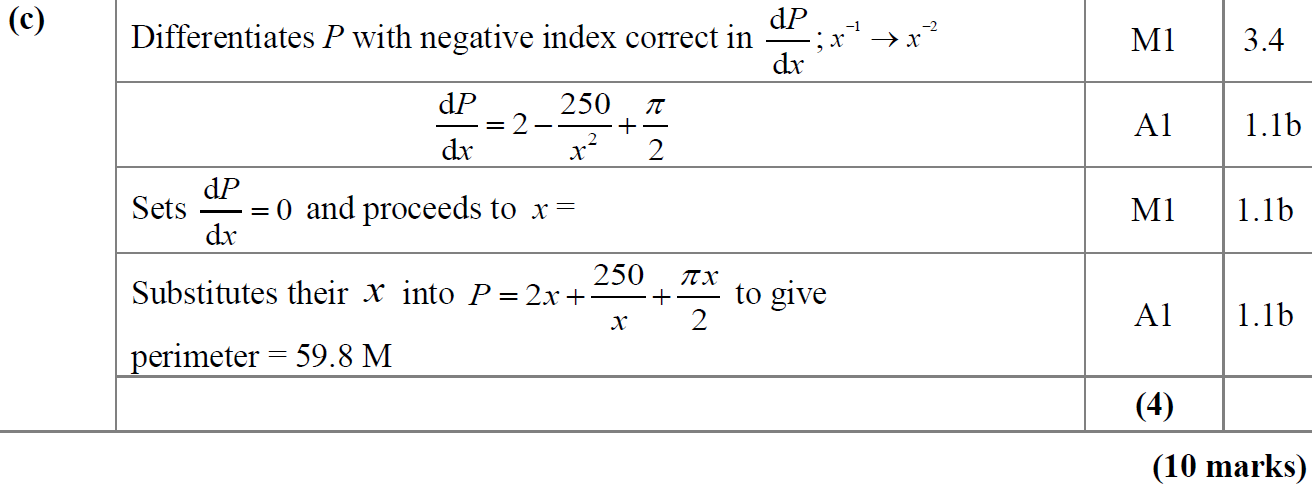 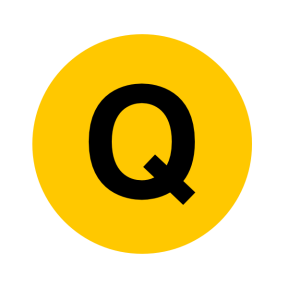 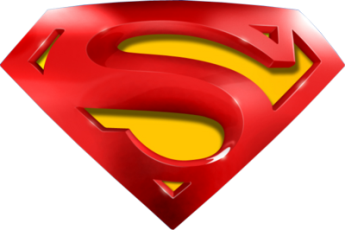 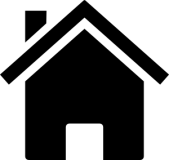 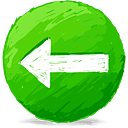 SAM
A notes
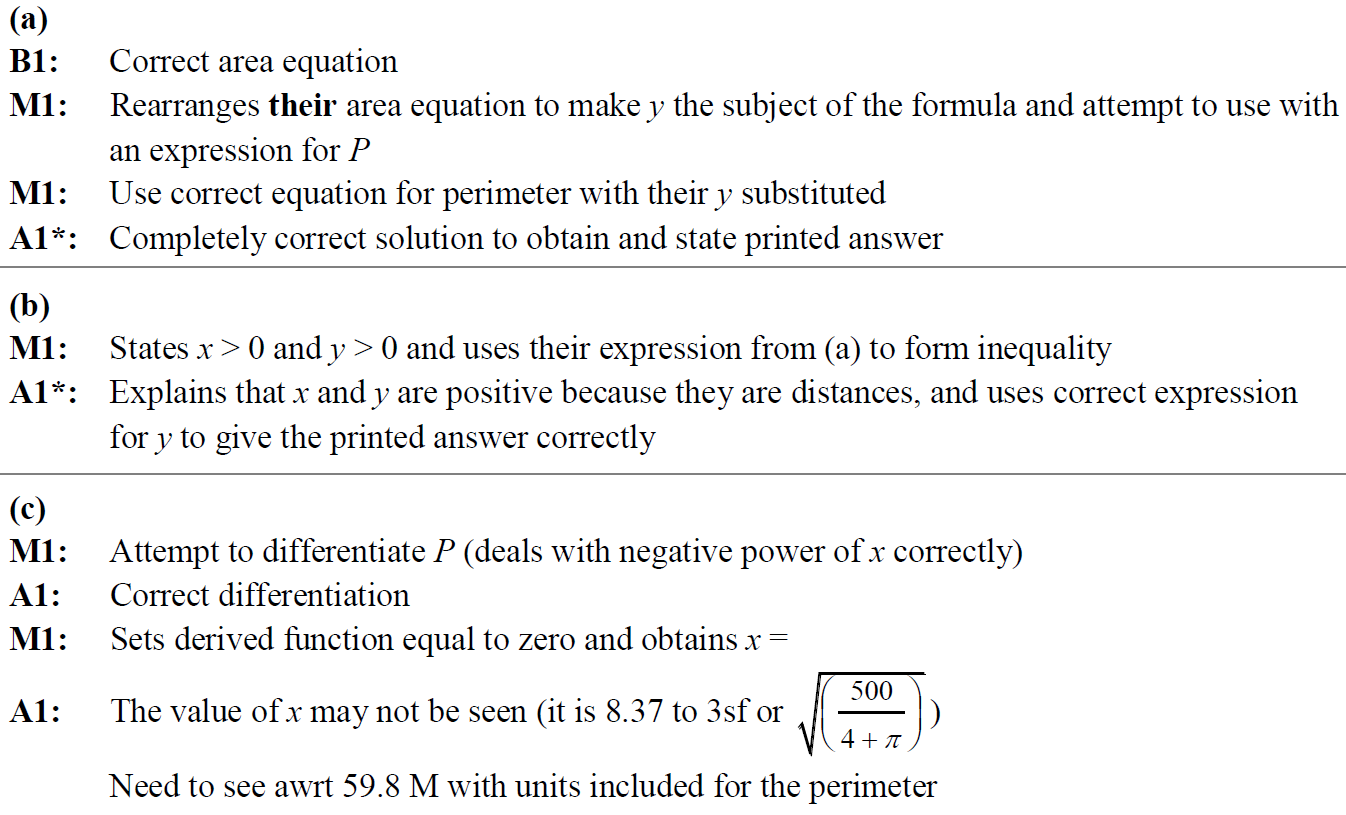 B notes
C notes
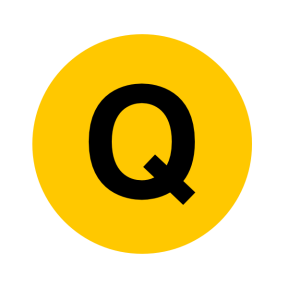 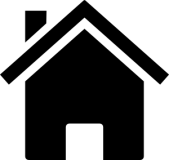 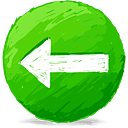 2018
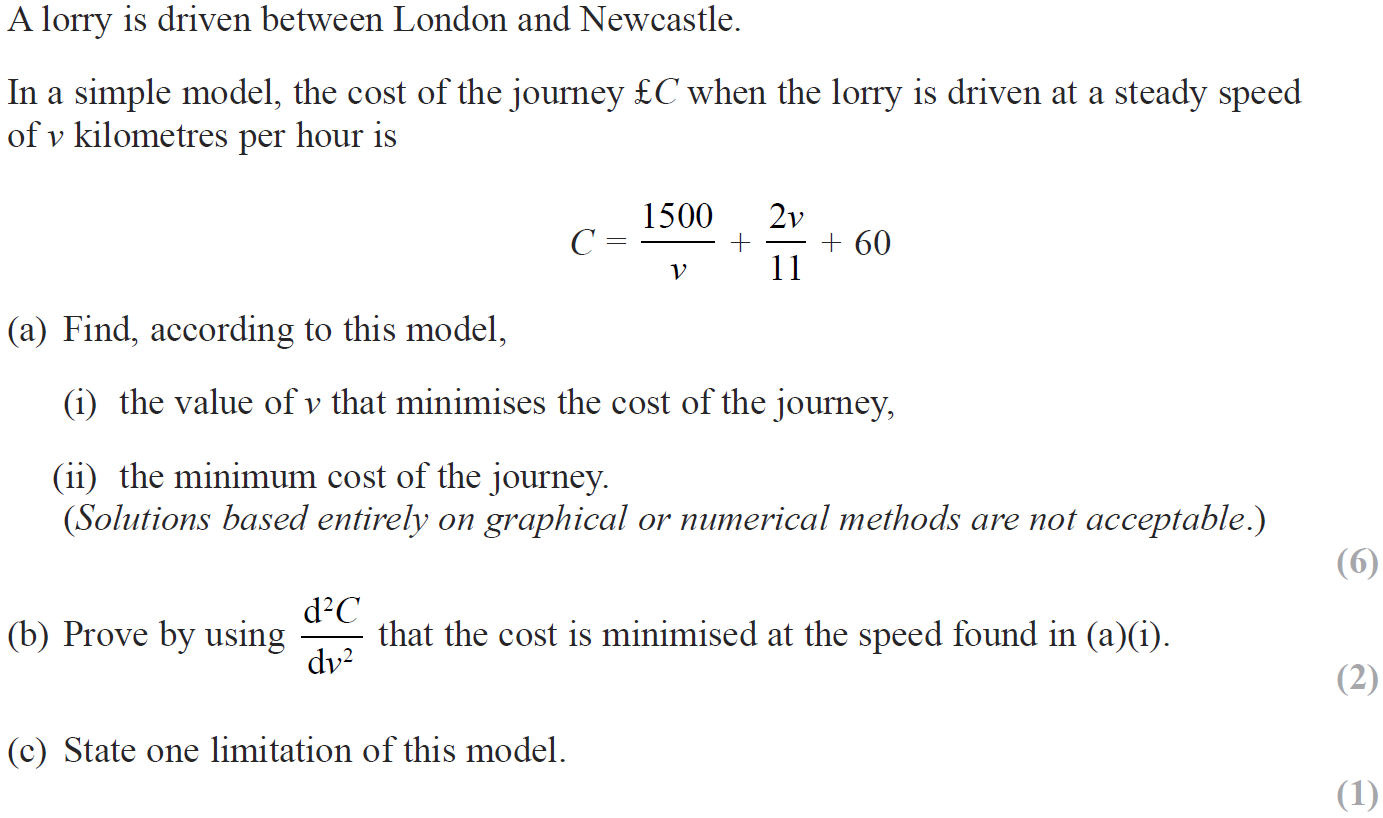 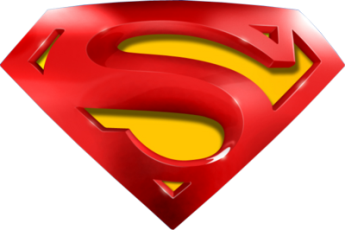 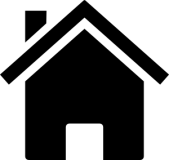 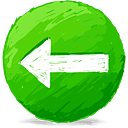 2018
A (i)
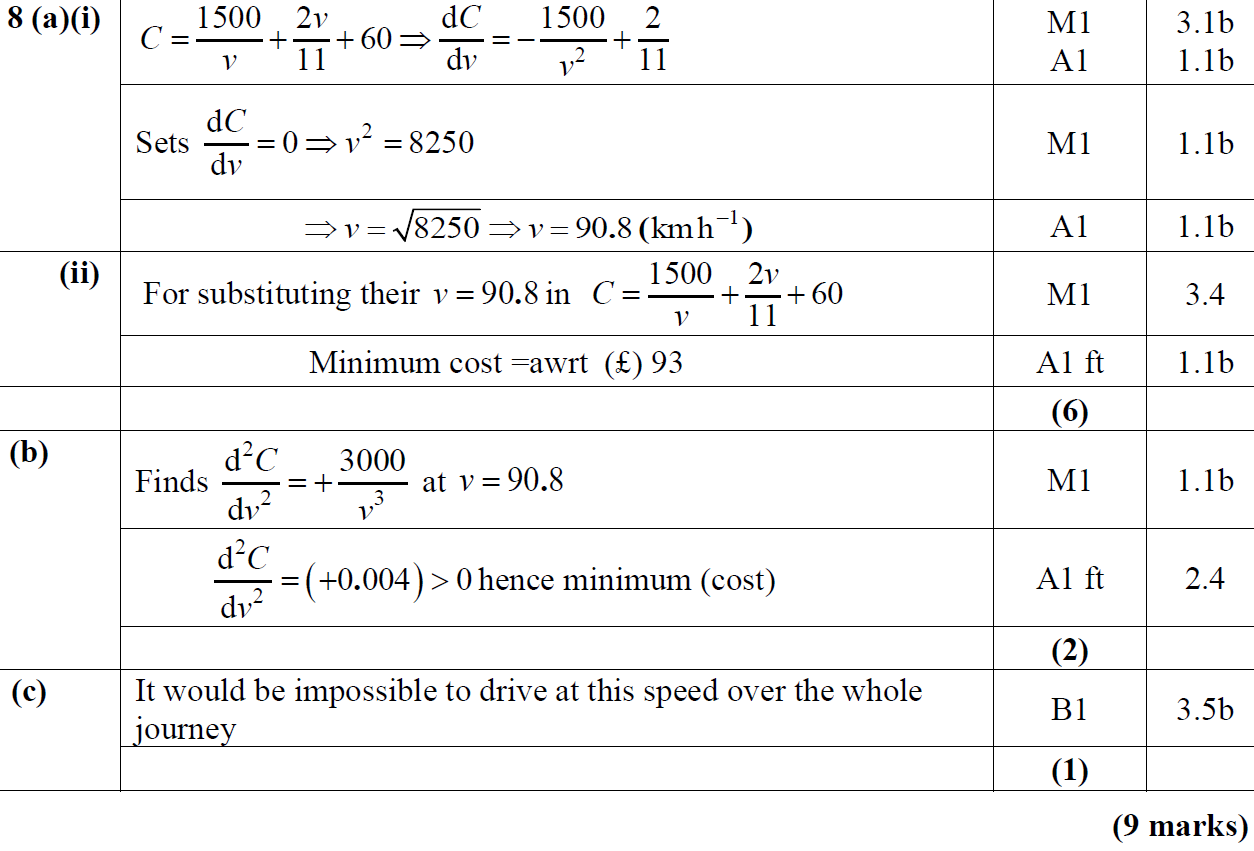 A (ii)
B
C
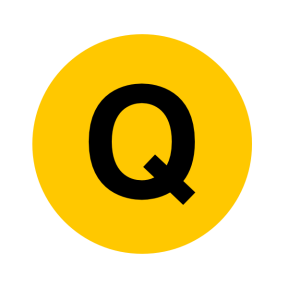 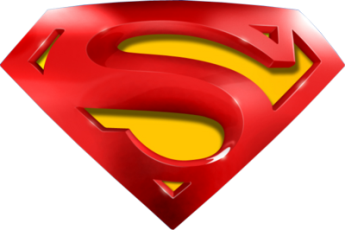 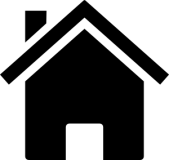 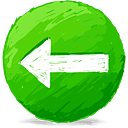 2018
A (i) (SF)
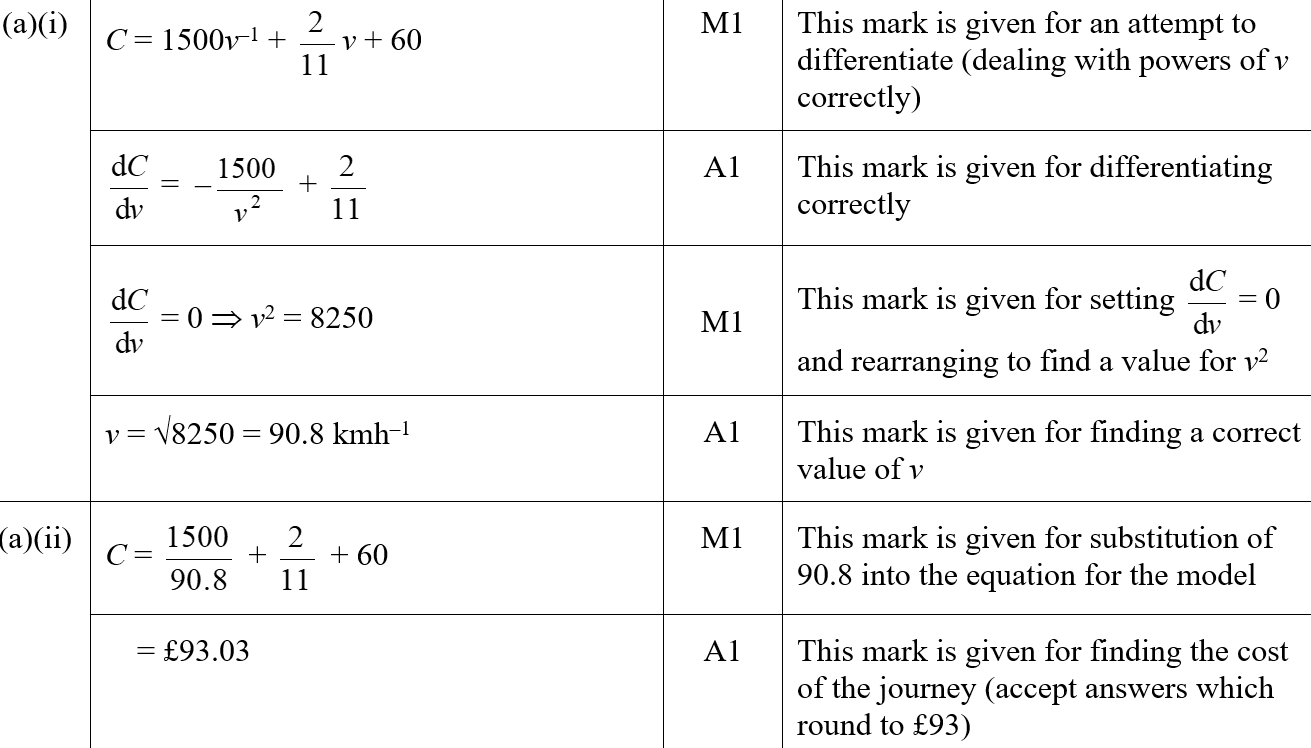 A (ii) (SF)
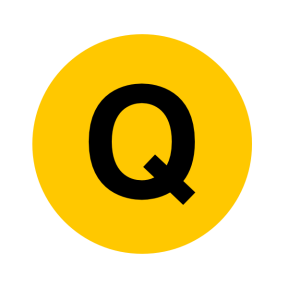 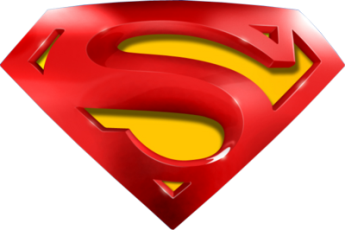 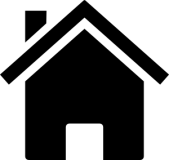 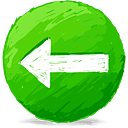 2018
B (SF)
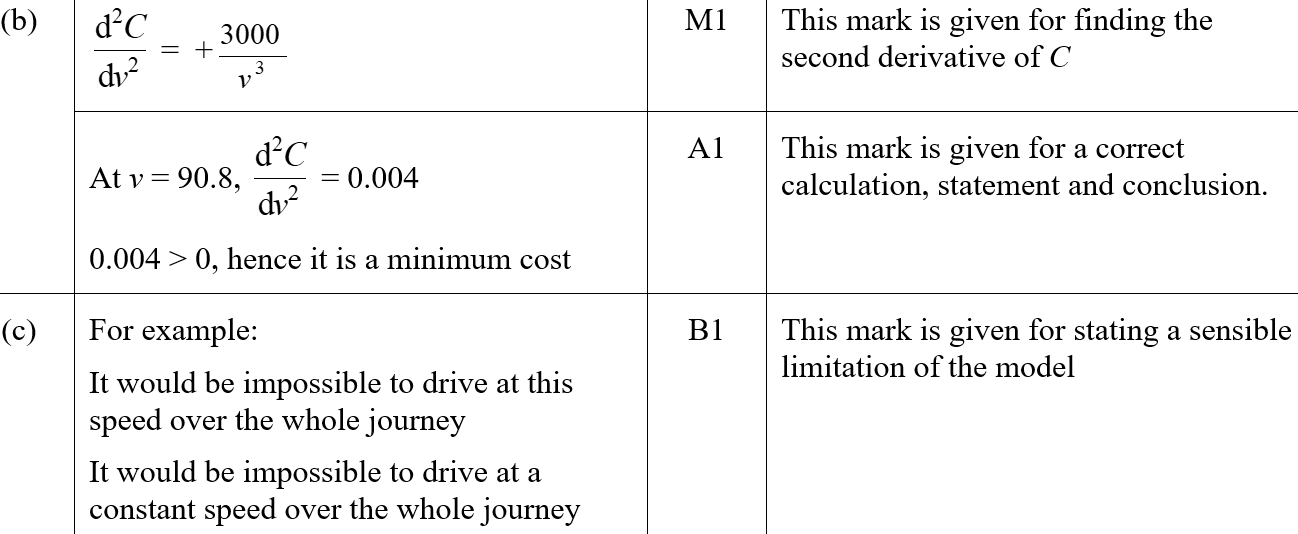 C (SF)
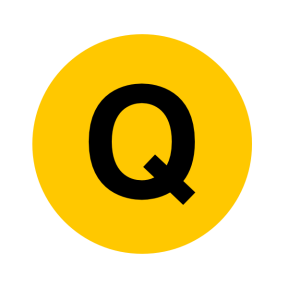 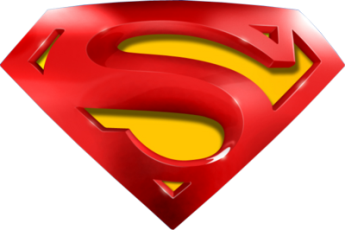 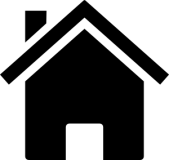 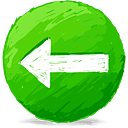 2018
A (i) notes
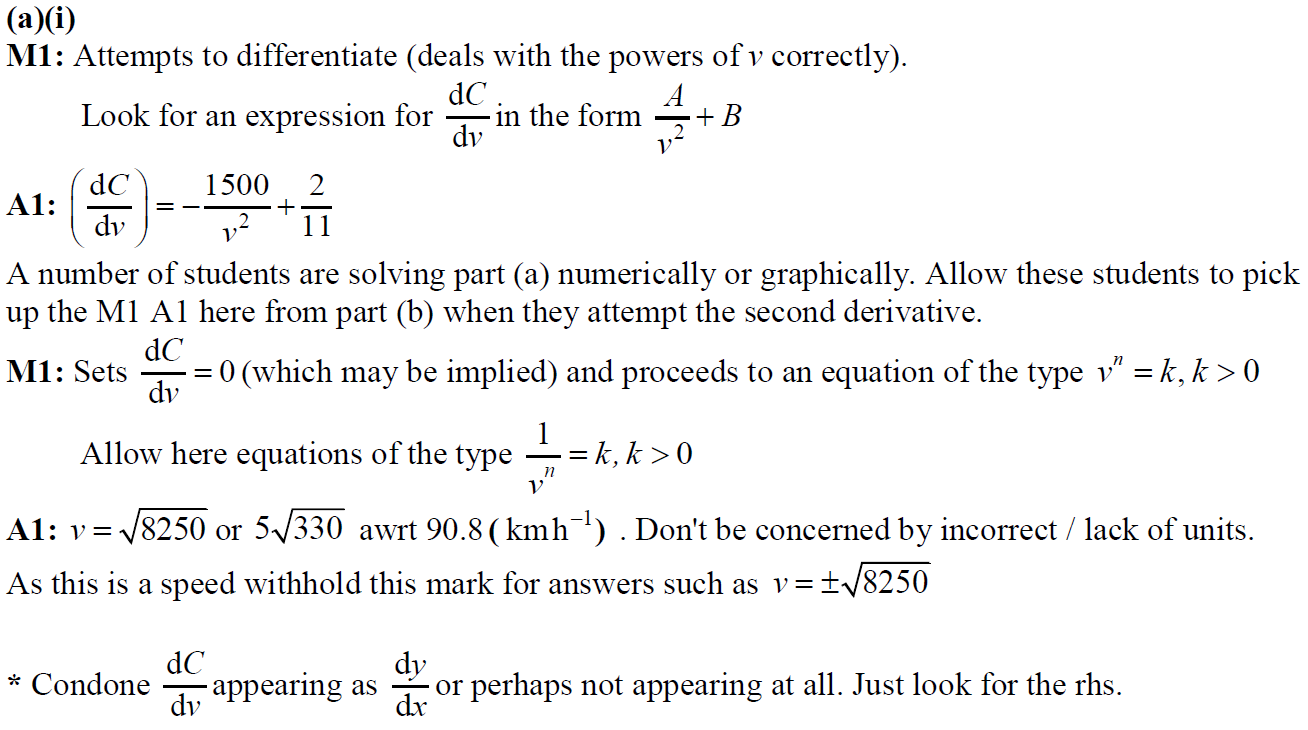 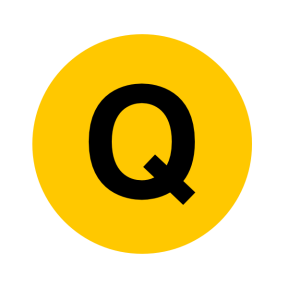 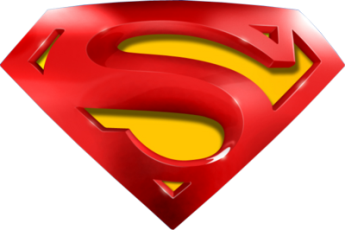 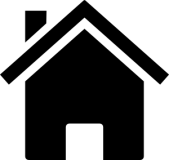 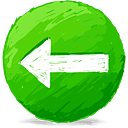 2018
A (ii) notes
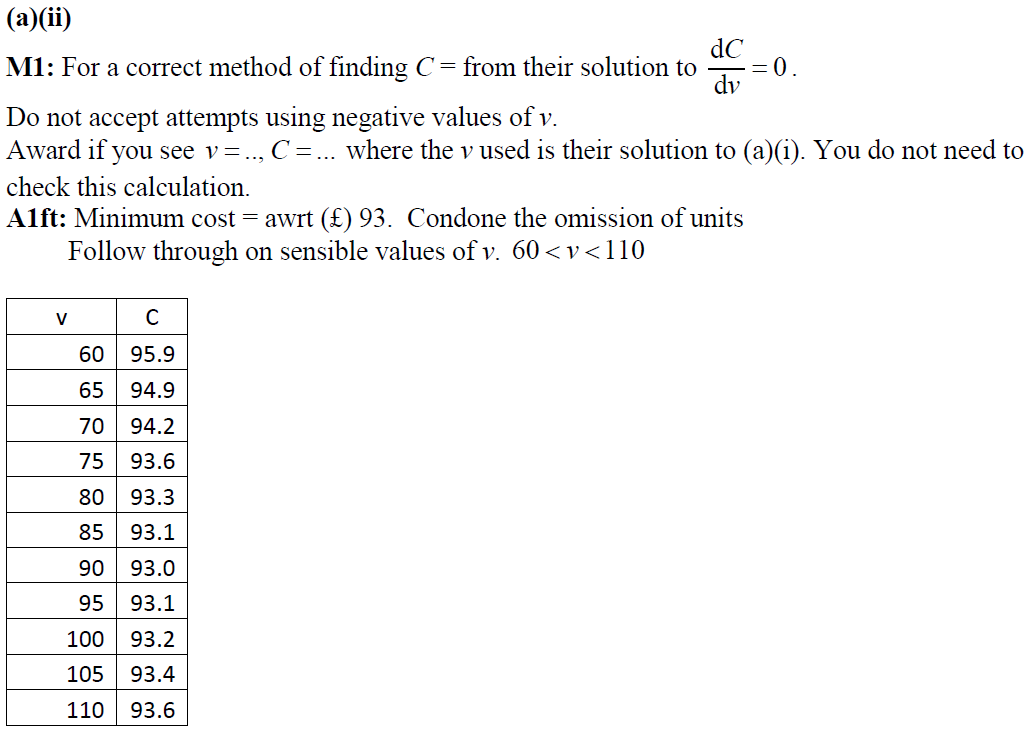 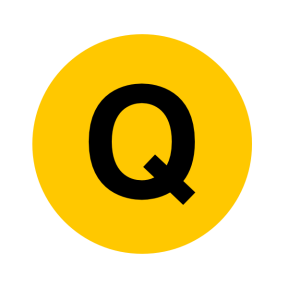 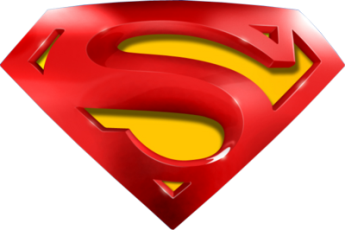 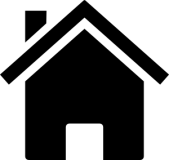 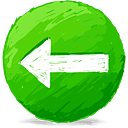 2018
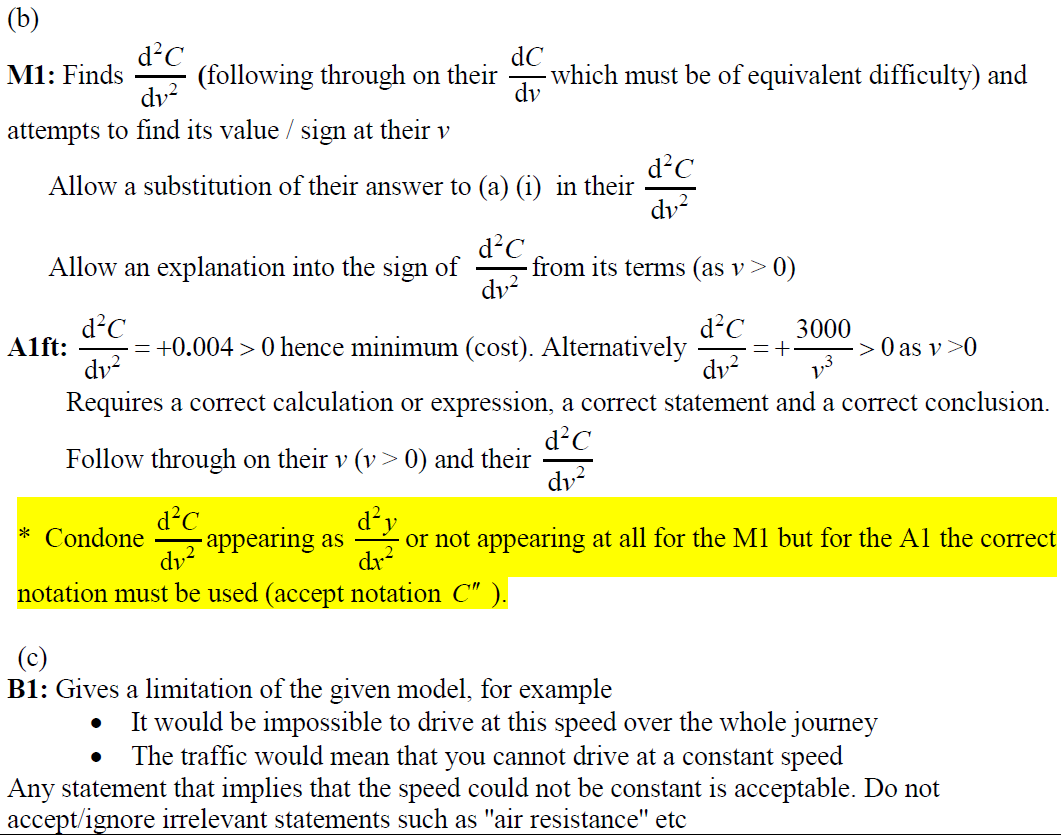 B notes
C notes
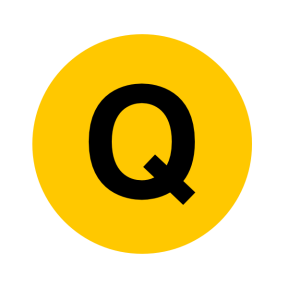 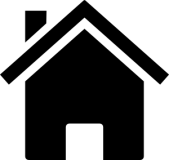 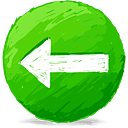 2018
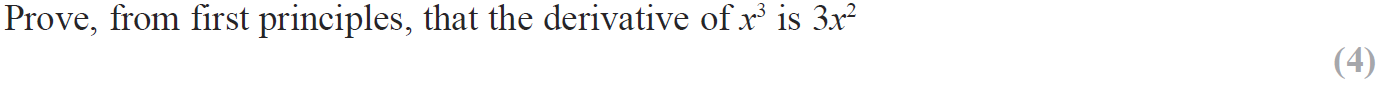 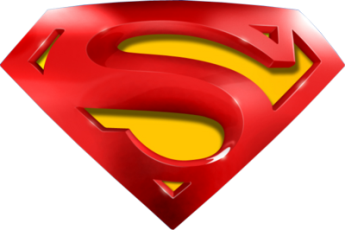 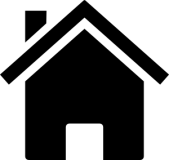 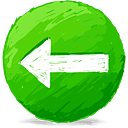 2018
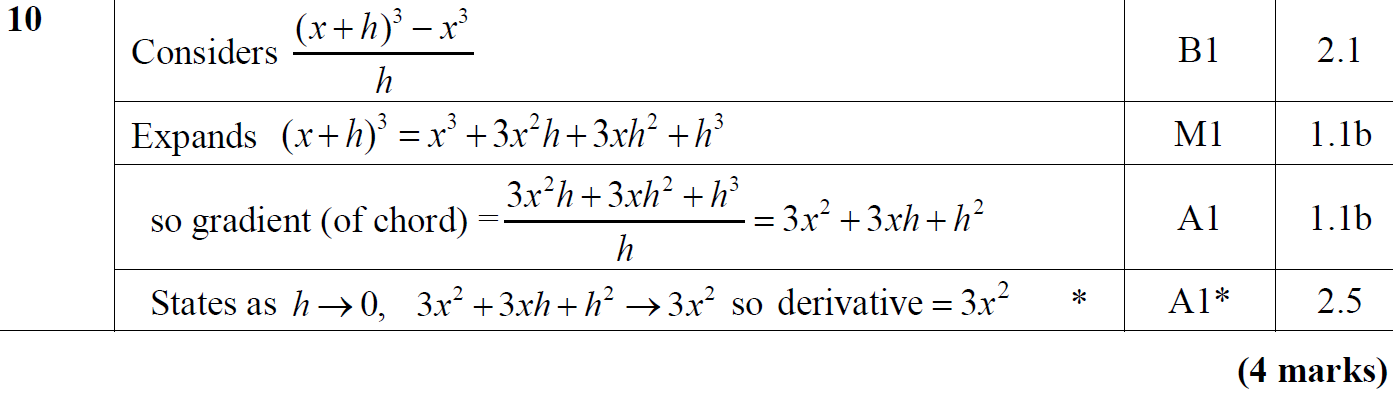 A
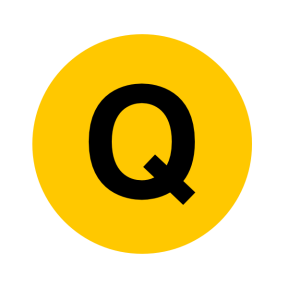 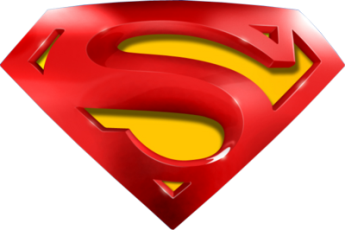 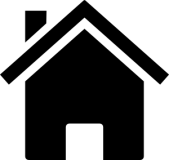 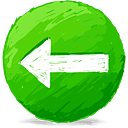 2018
A (SF)
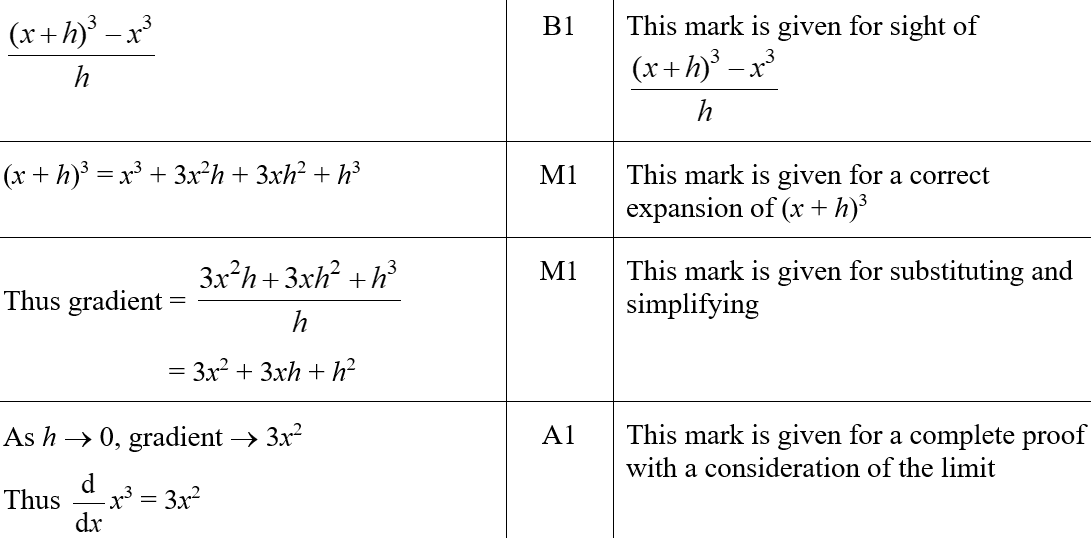 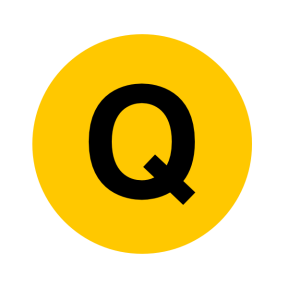 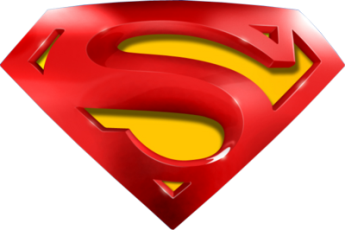 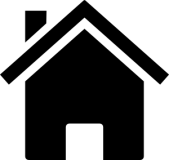 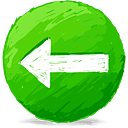 2018
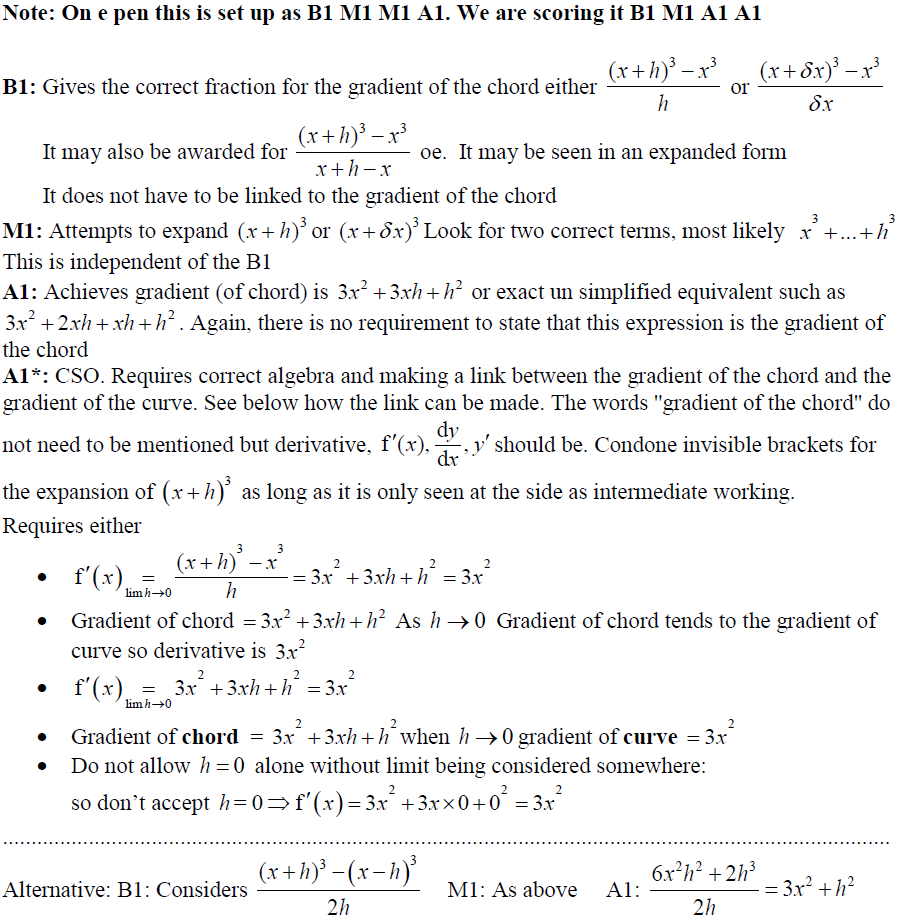 A notes
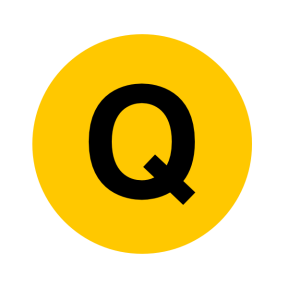 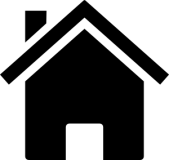 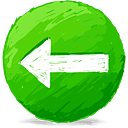 2018
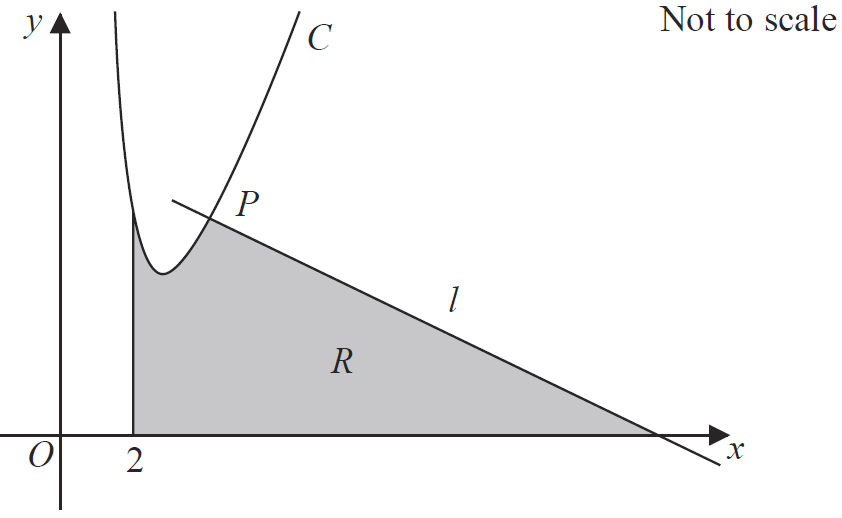 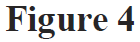 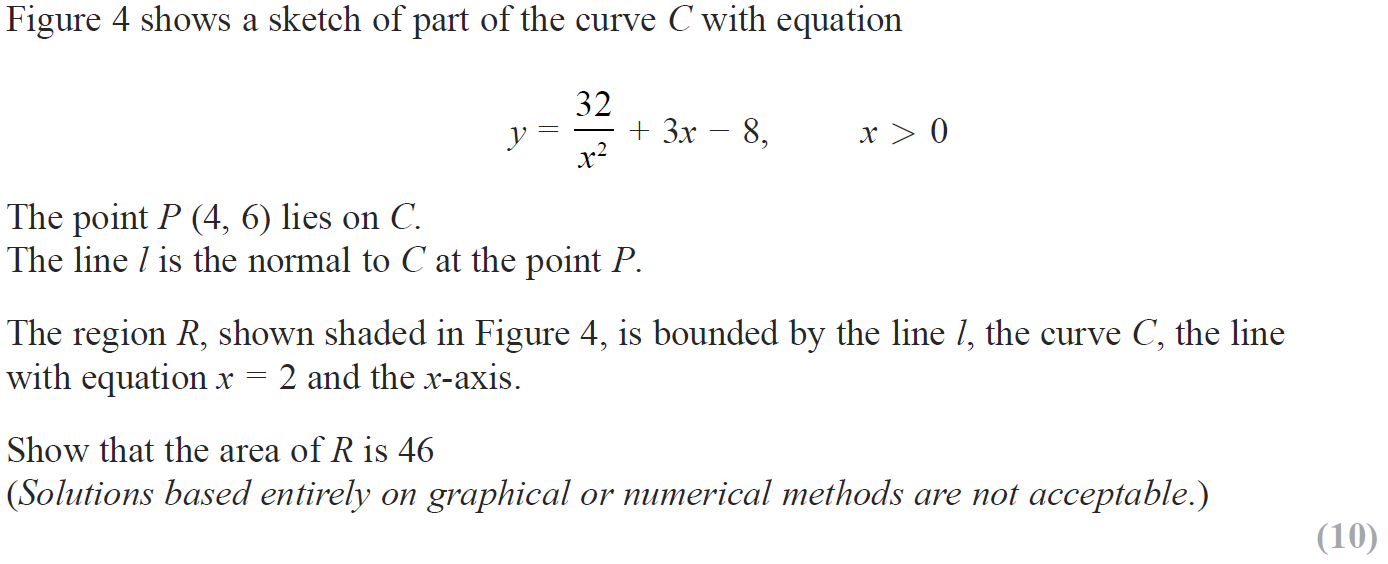 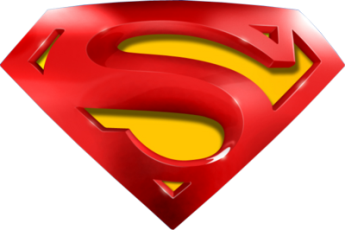 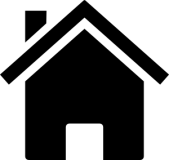 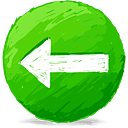 2018
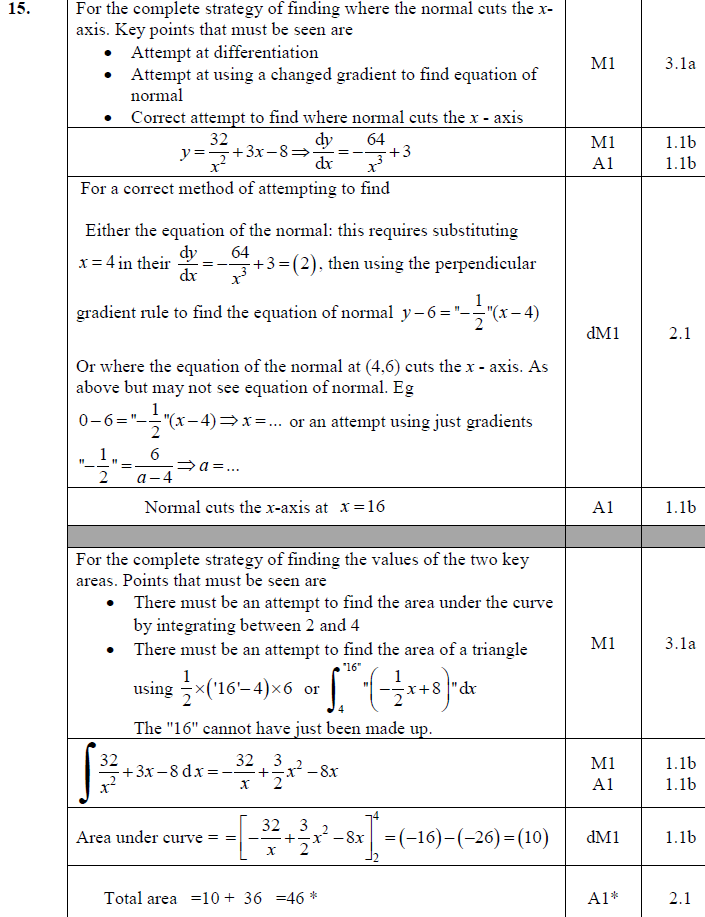 A
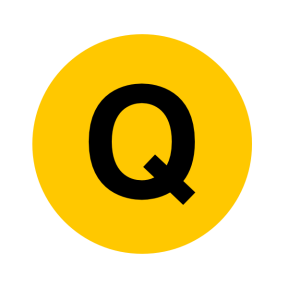 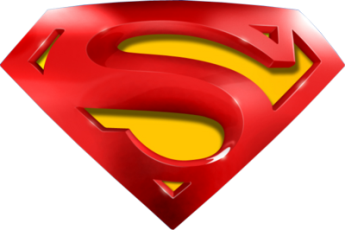 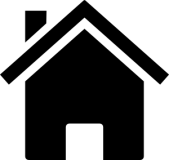 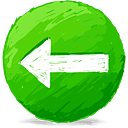 2018
A (SF)
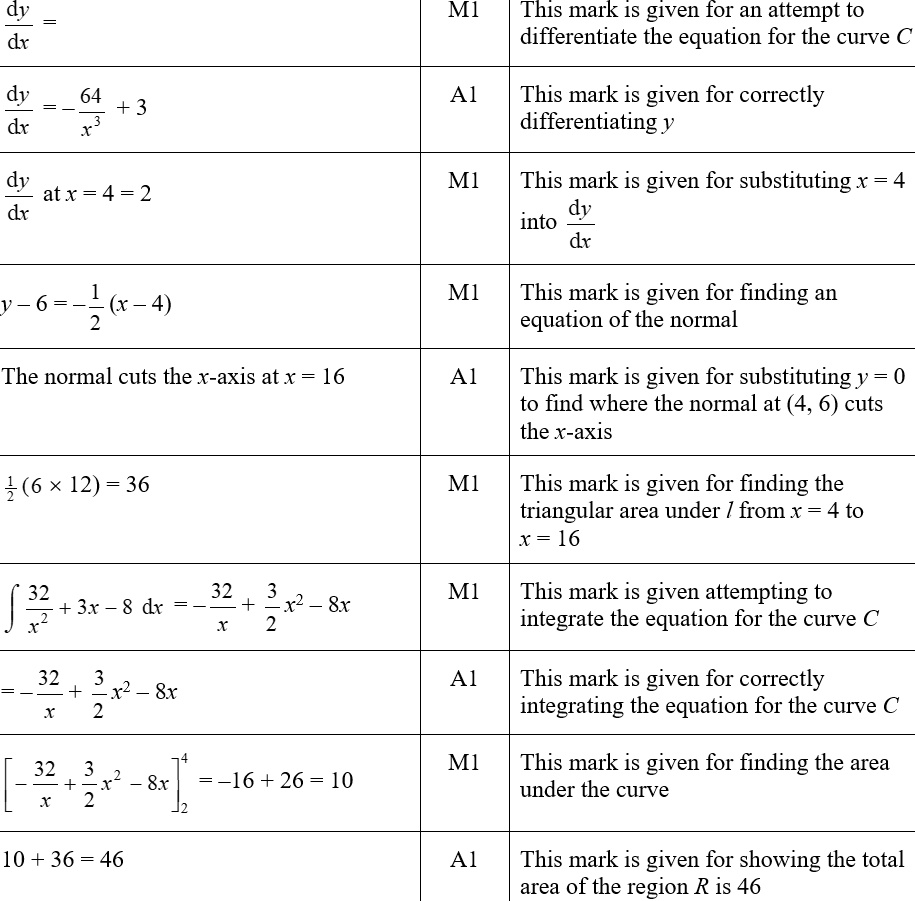 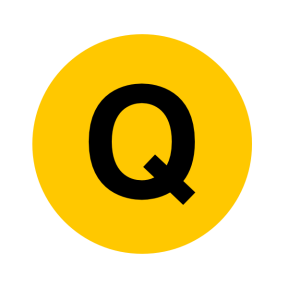 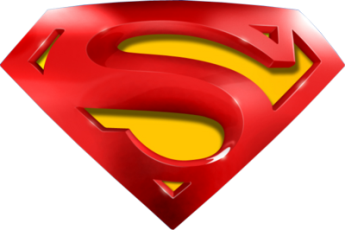 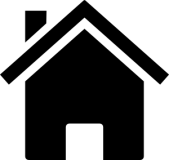 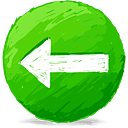 2018
A notes part 1
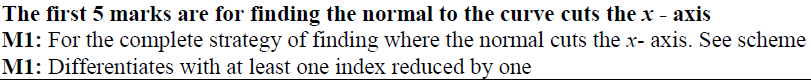 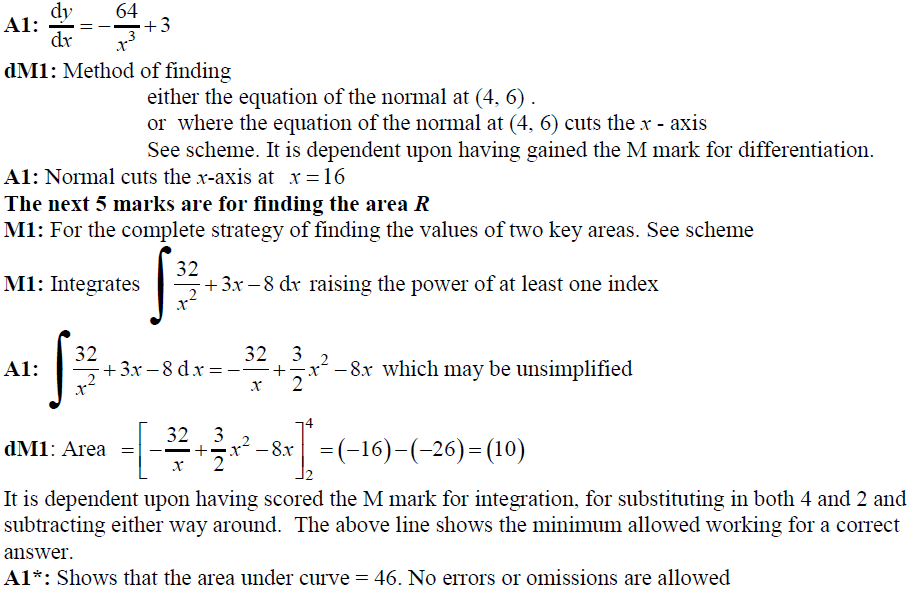 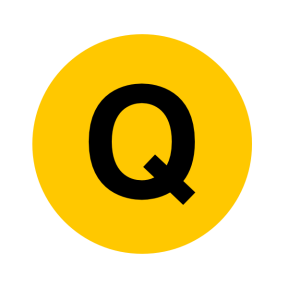 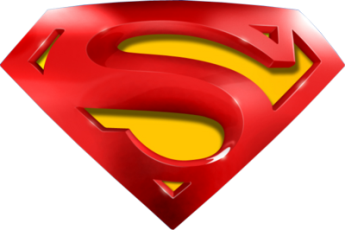 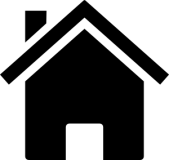 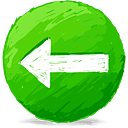 2018
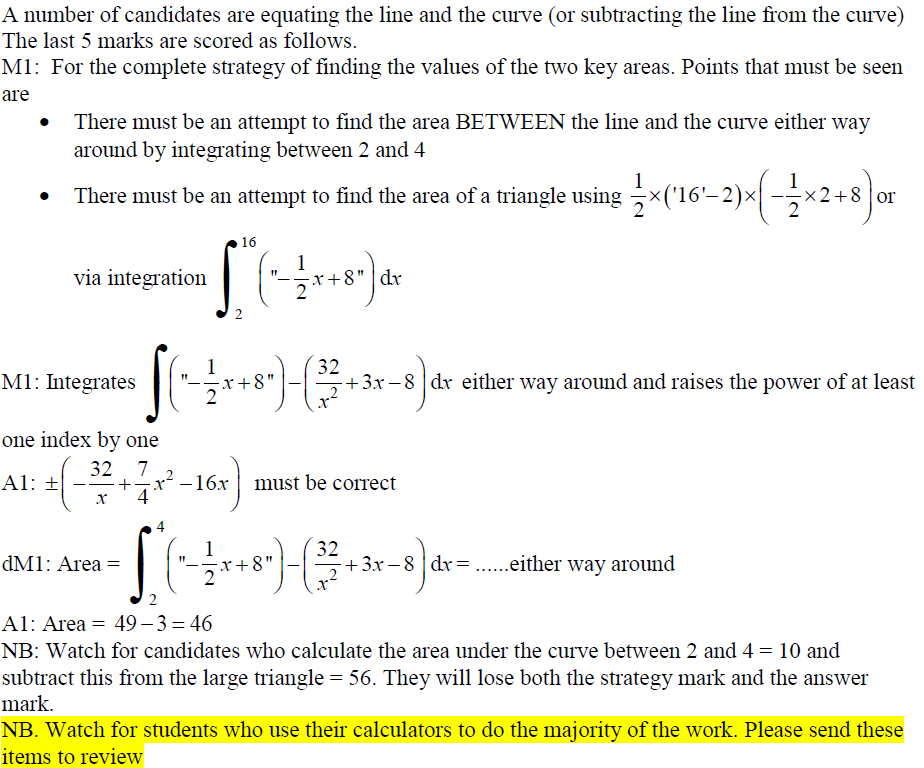 A notes part 2
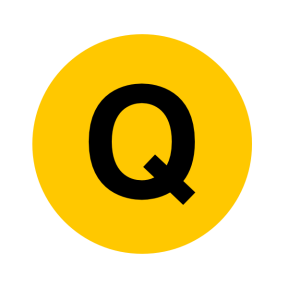 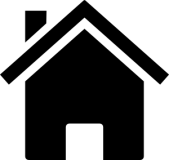 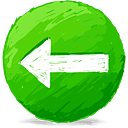 New Spec Q’s
Old Spec Binomial Expansion
Jan 2006
Jan 2013
June 2009
May 2006
Jan 2010
May 2013
Jan 2007
June 2010
May 2014
May 2015
May 2007
Jan 2011
May 2016
Jan 2008
May 2011
May 2017
June 2008
Jan 2012
Jan 2009
May 2012
May 2018
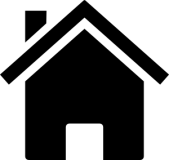 Jan 2006
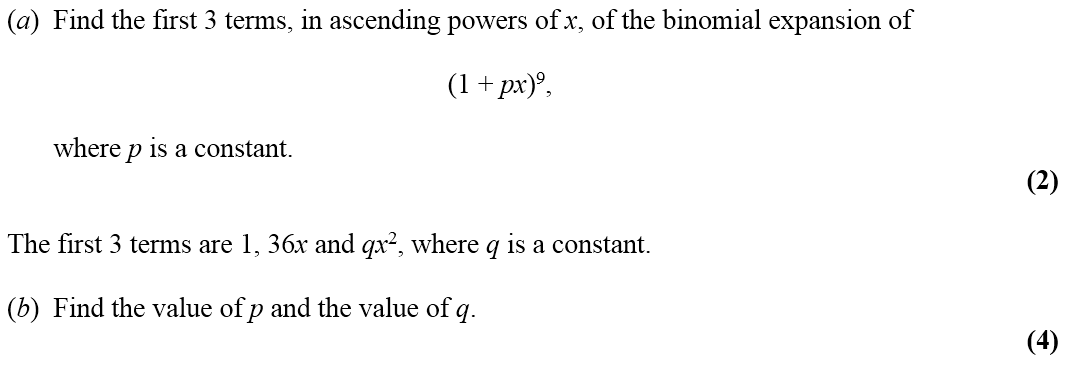 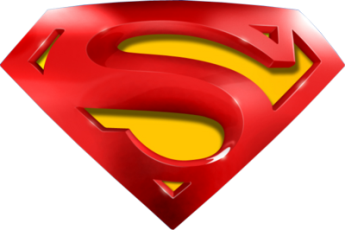 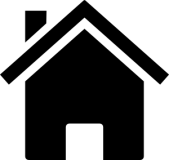 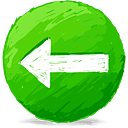 Jan 2006
A
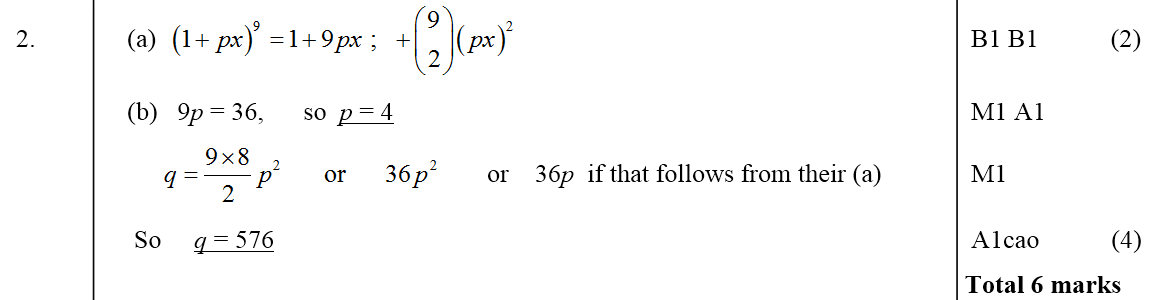 B
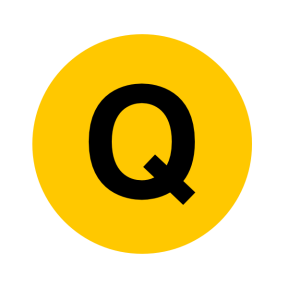 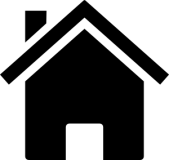 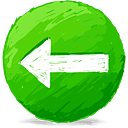 May 2006
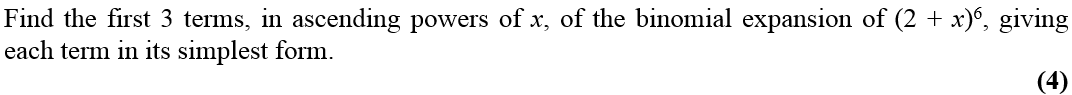 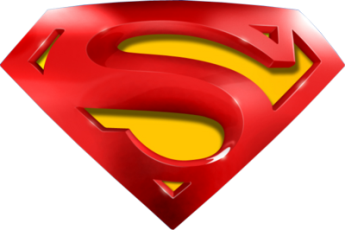 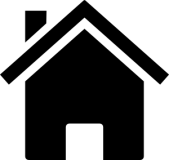 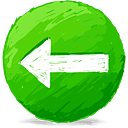 May 2006
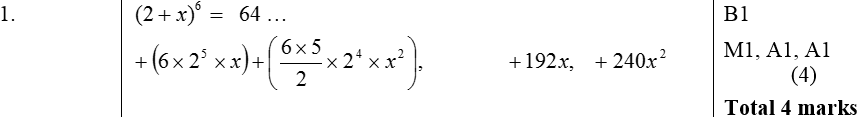 A
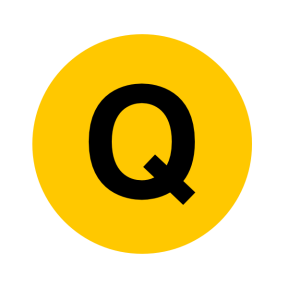 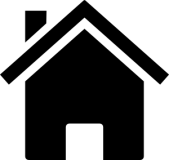 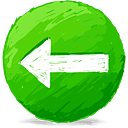 Jan 2007
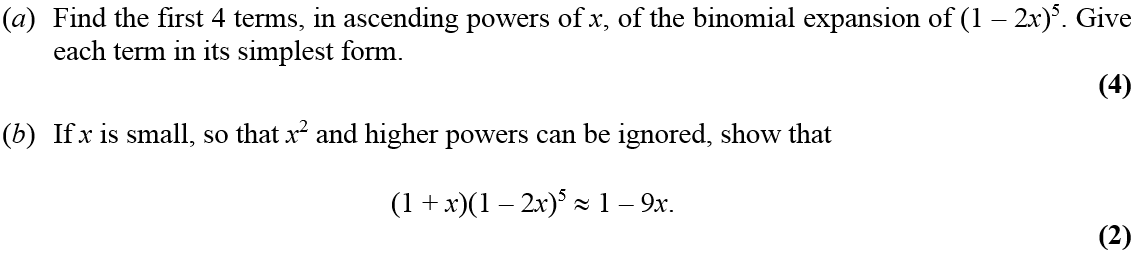 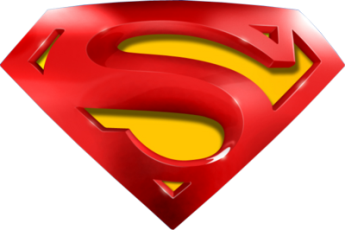 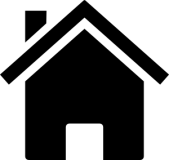 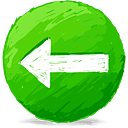 Jan 2007
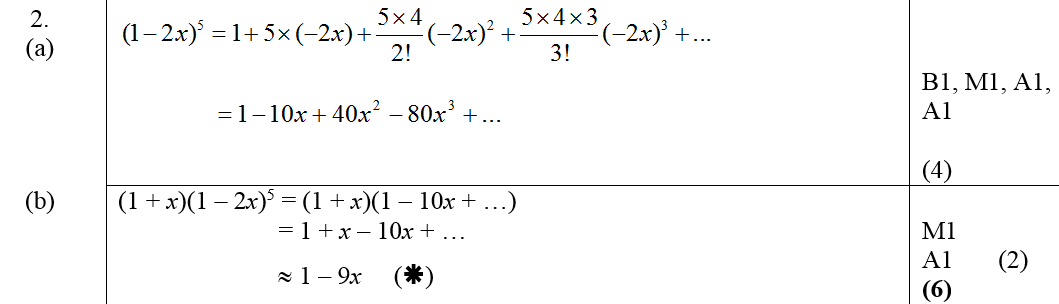 A
B
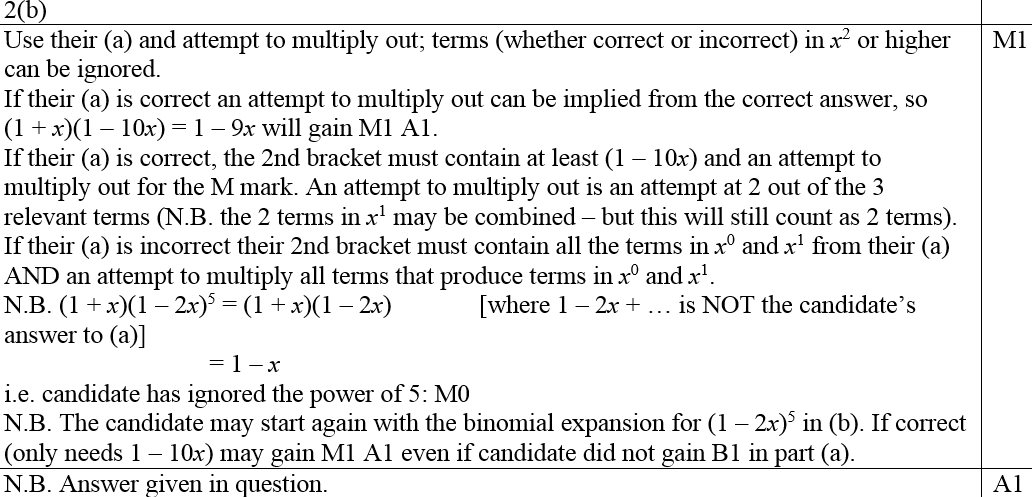 B notes
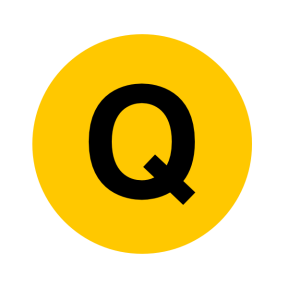 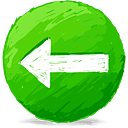 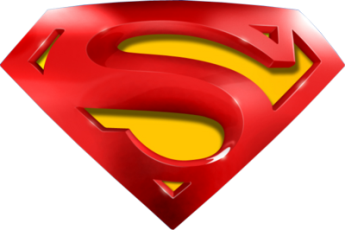 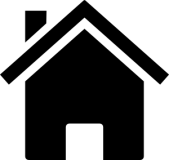 Jan 2007
A notes
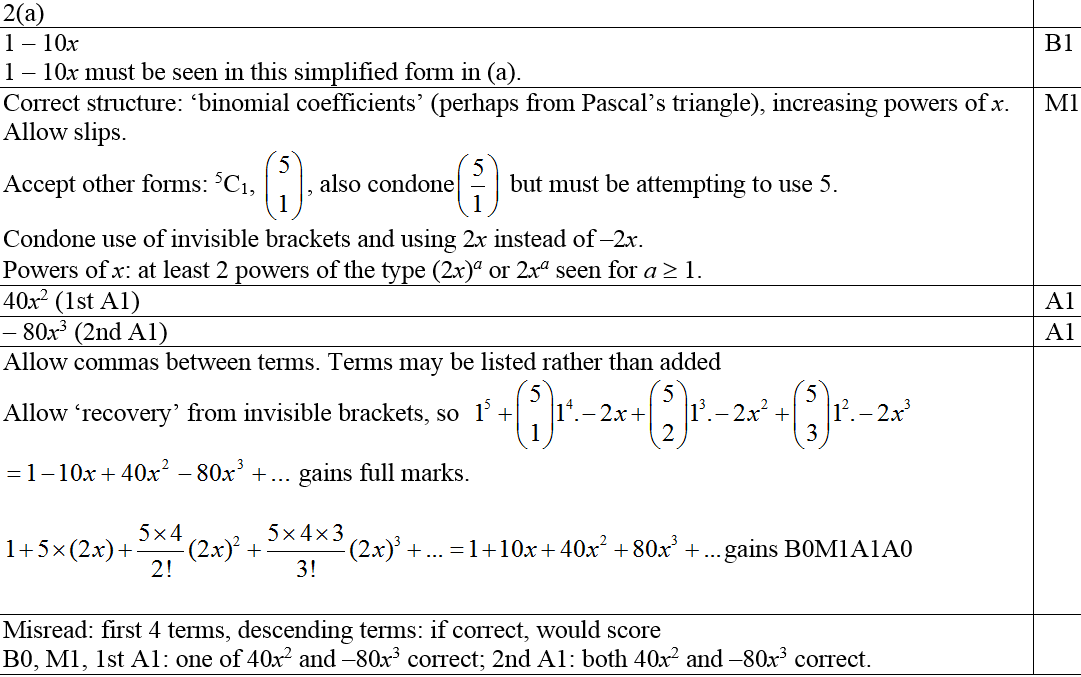 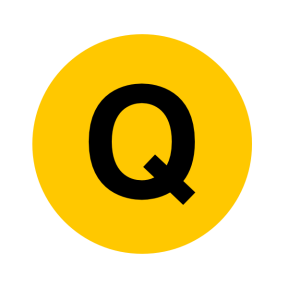 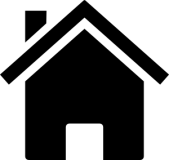 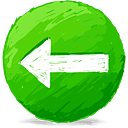 May 2007
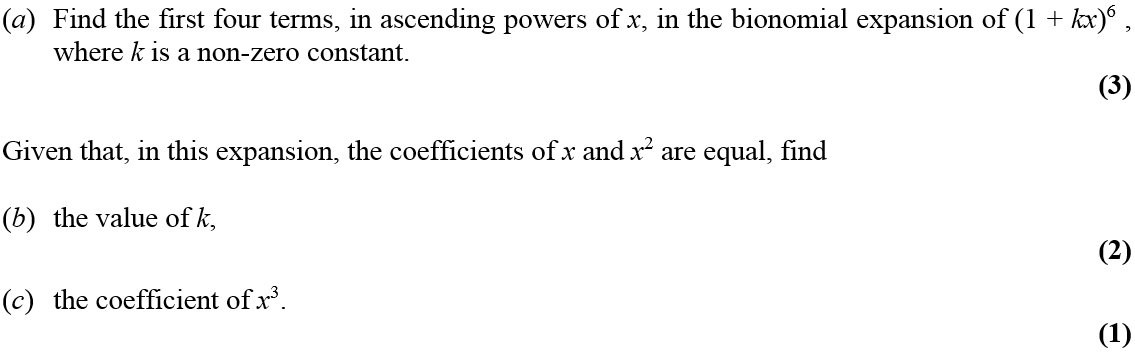 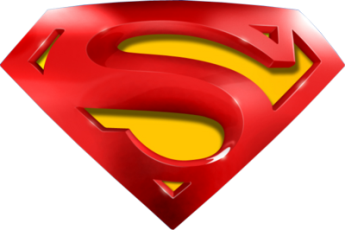 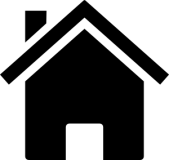 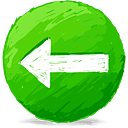 May 2007
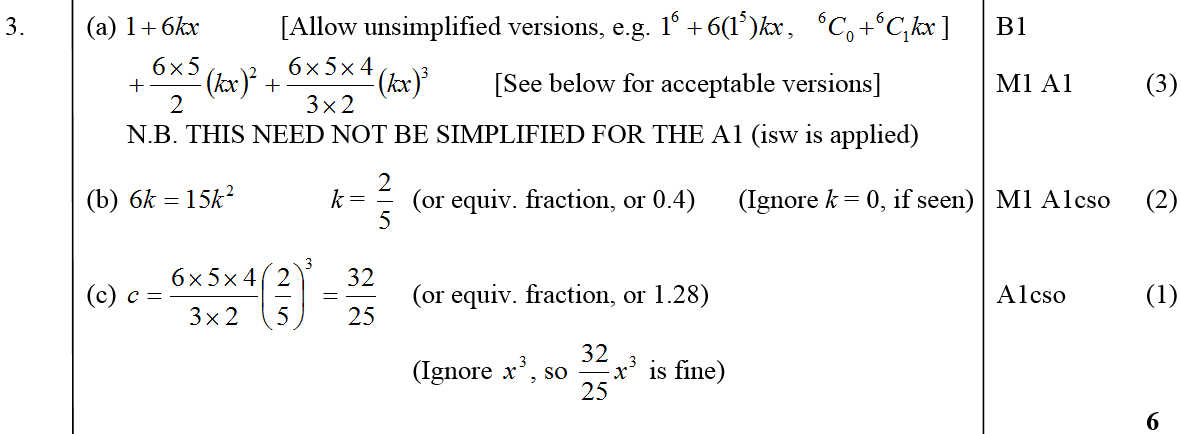 A
B
C
B notes
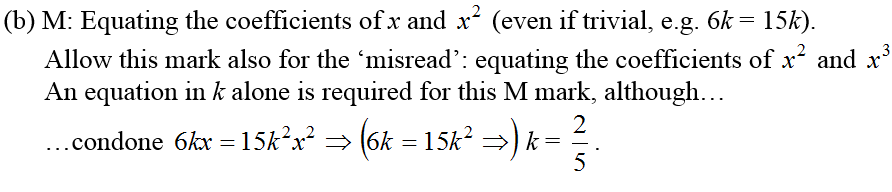 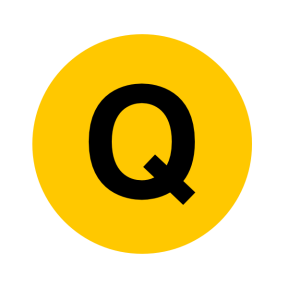 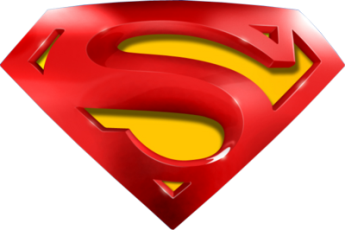 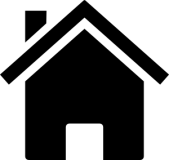 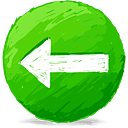 May 2007
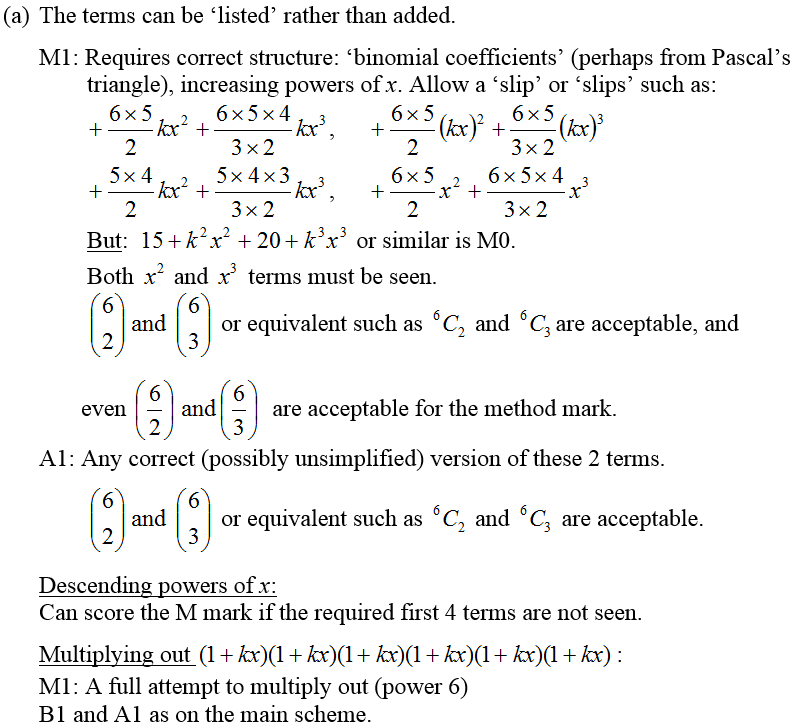 A notes
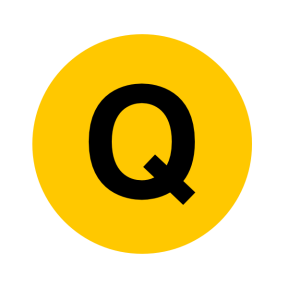 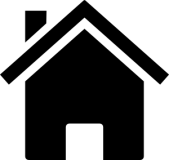 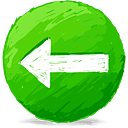 Jan 2008
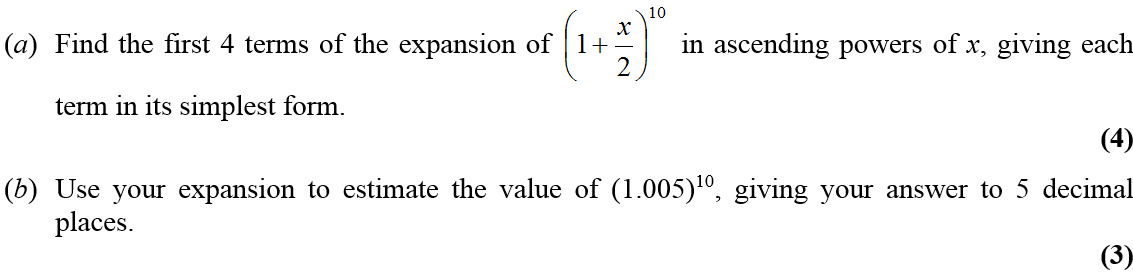 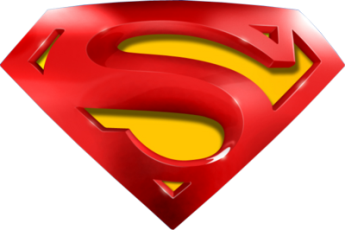 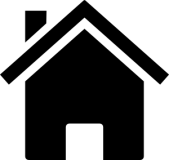 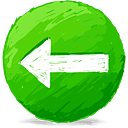 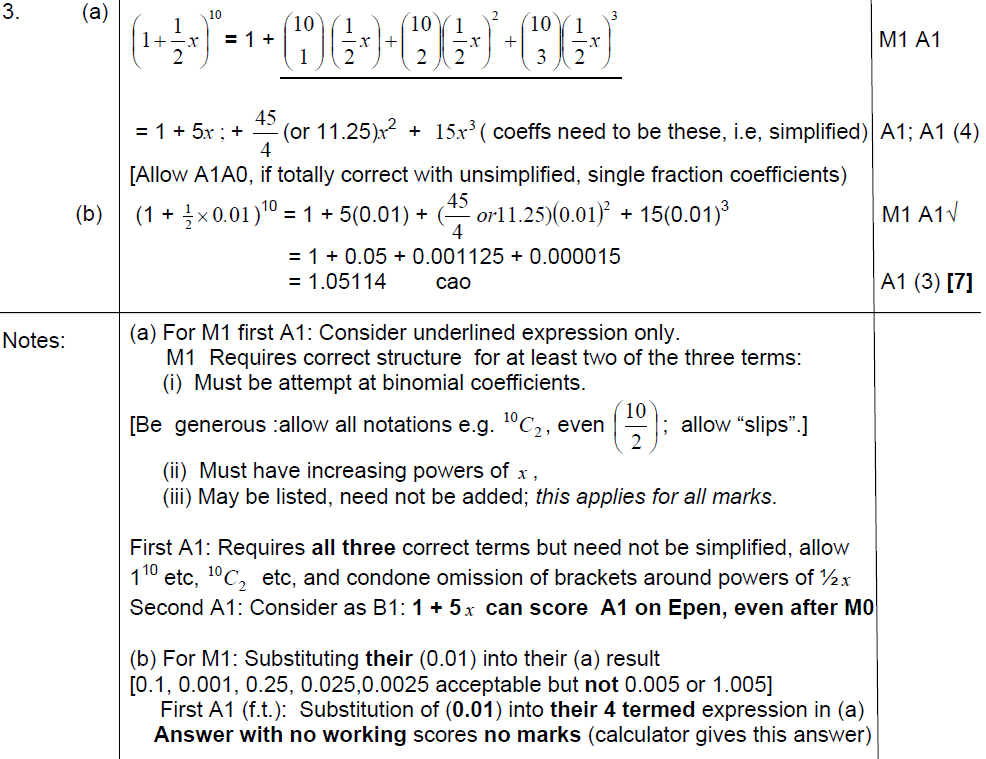 A
Jan 2008
B
A notes
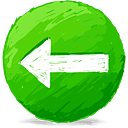 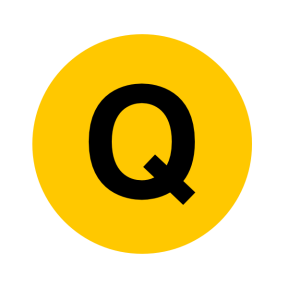 B notes
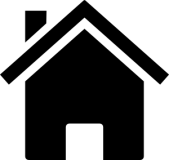 June 2008
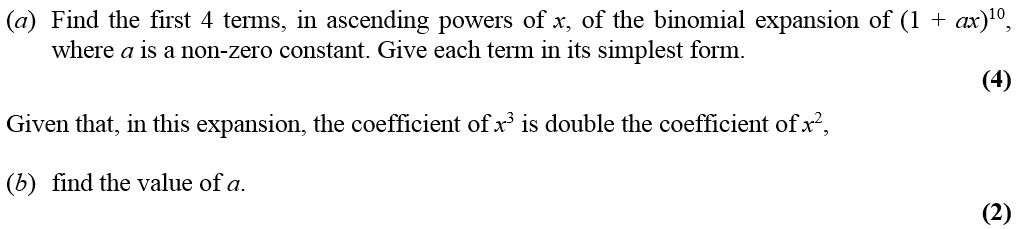 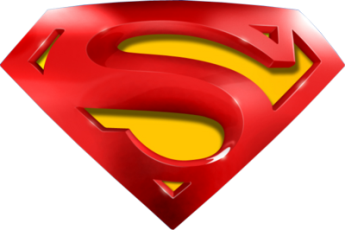 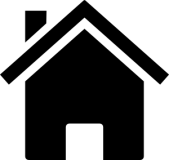 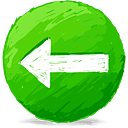 June 2008
A
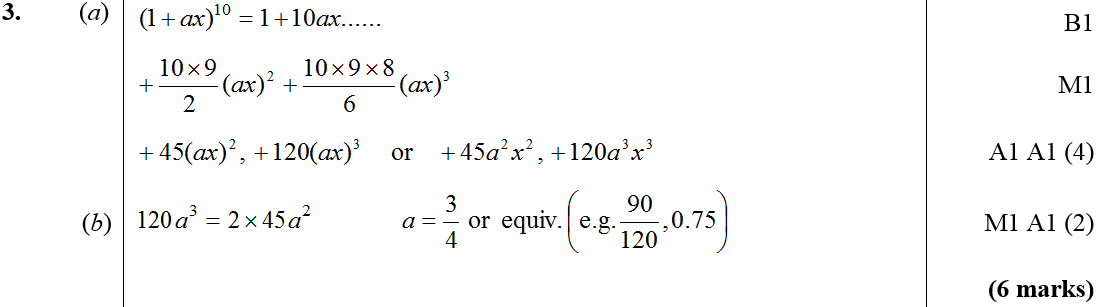 B
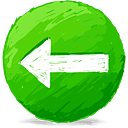 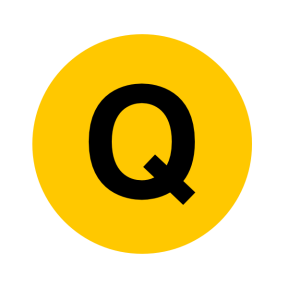 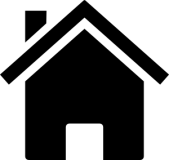 Jan 2009
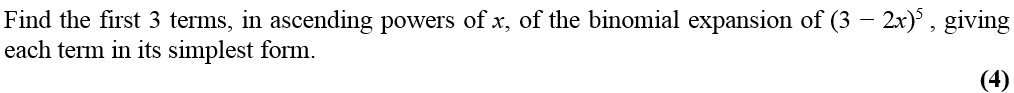 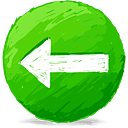 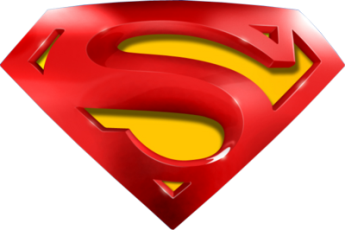 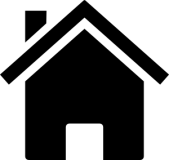 Jan 2009
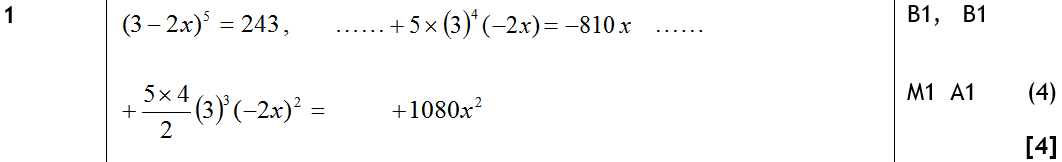 A
Notes
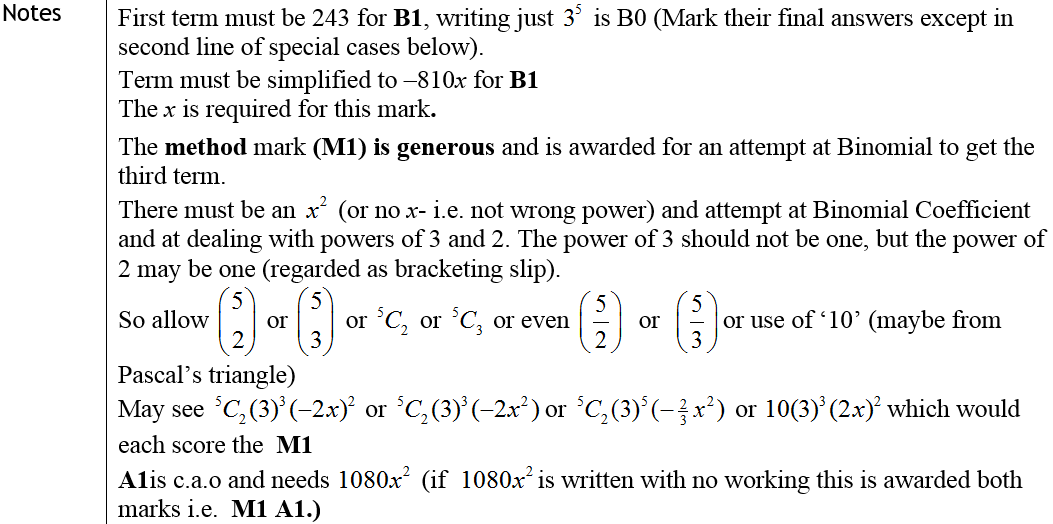 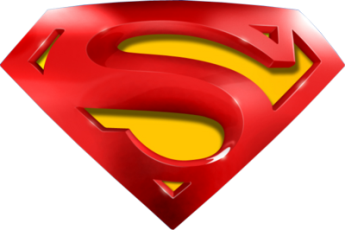 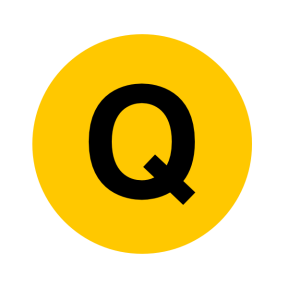 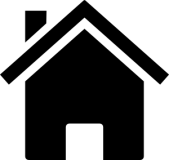 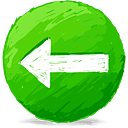 Jan 2009
Special Cases
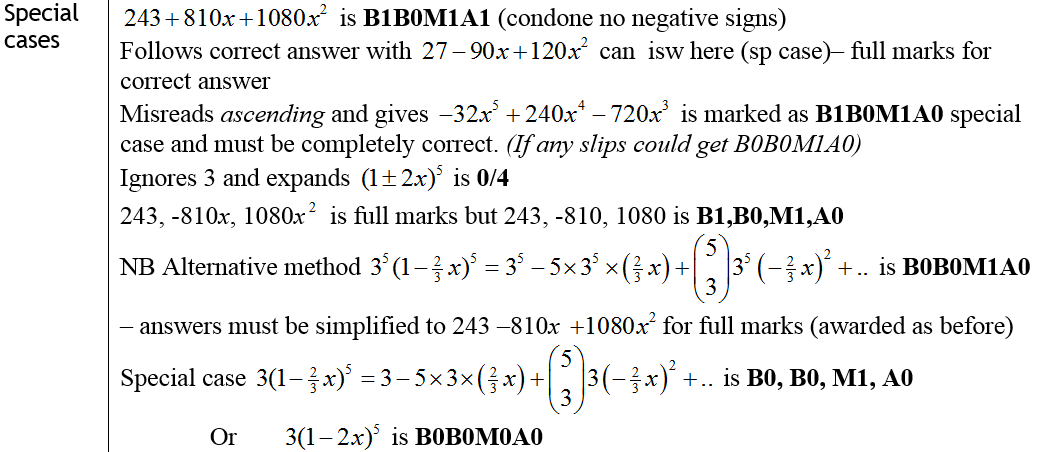 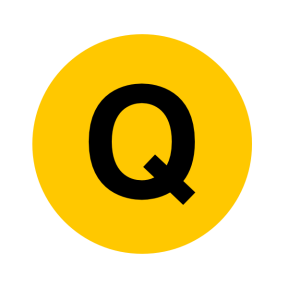 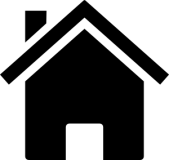 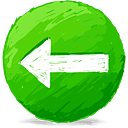 June 2009
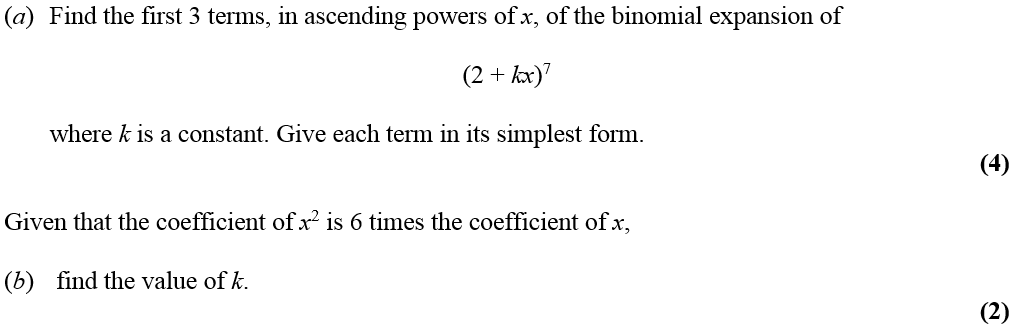 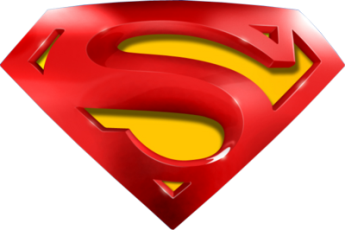 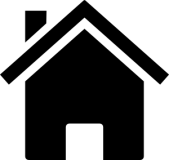 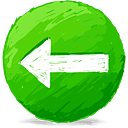 June 2009
A
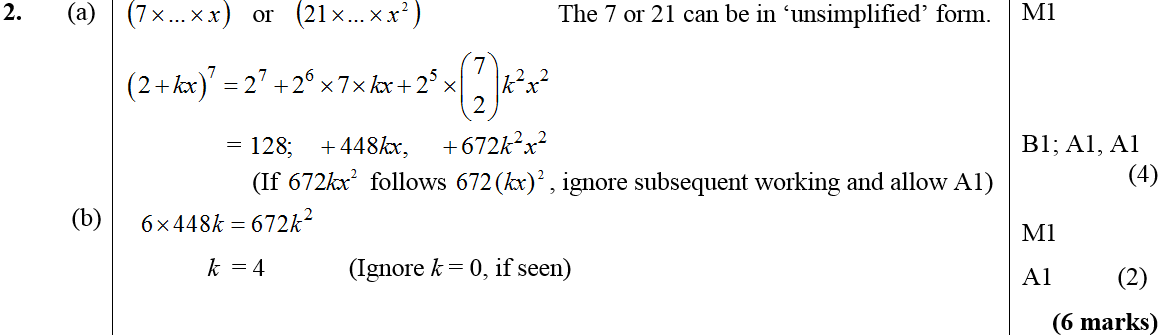 B
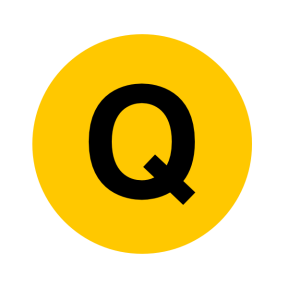 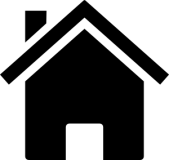 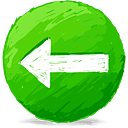 Jan 2010
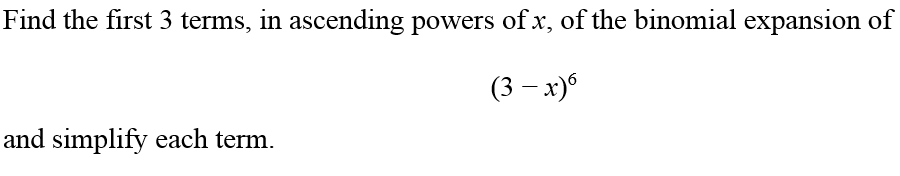 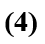 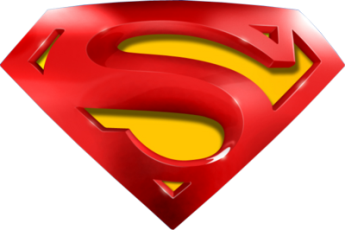 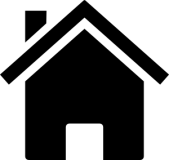 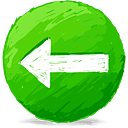 A
Jan 2010
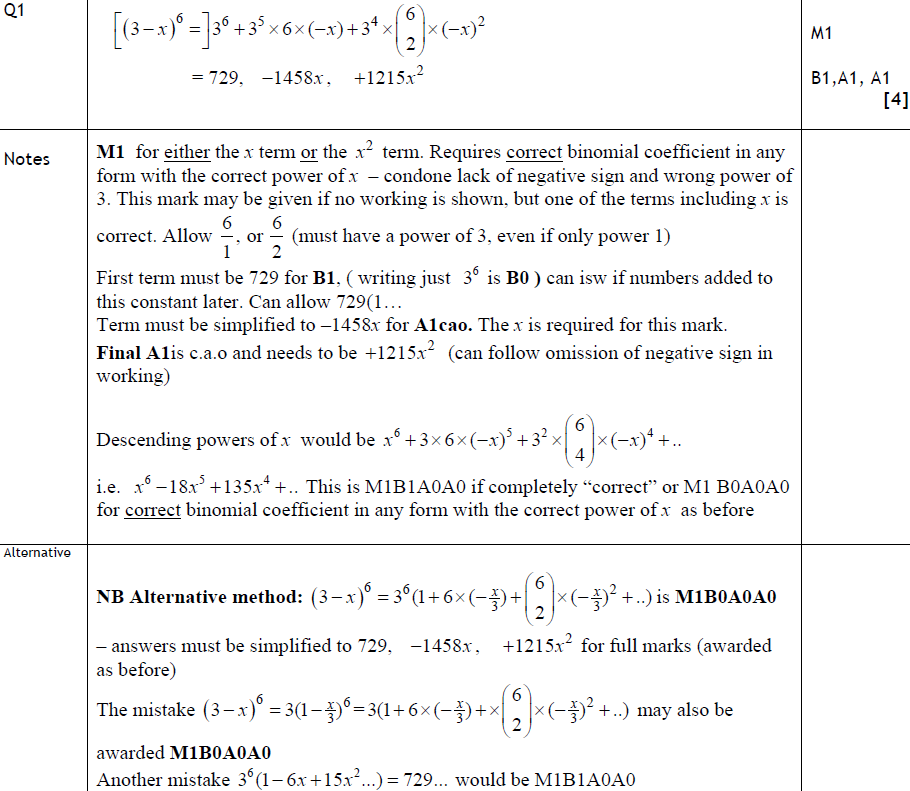 Notes
Alternative Method
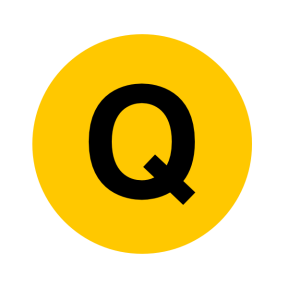 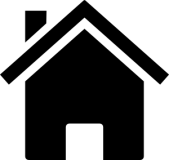 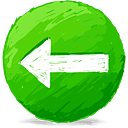 June 2010
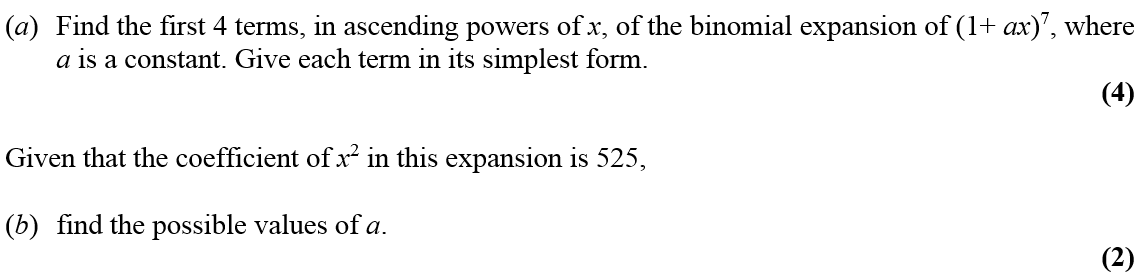 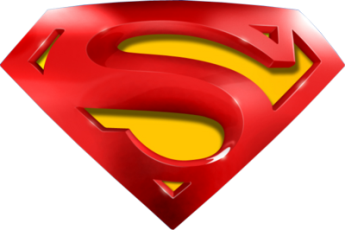 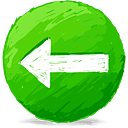 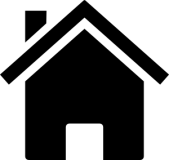 June 2010
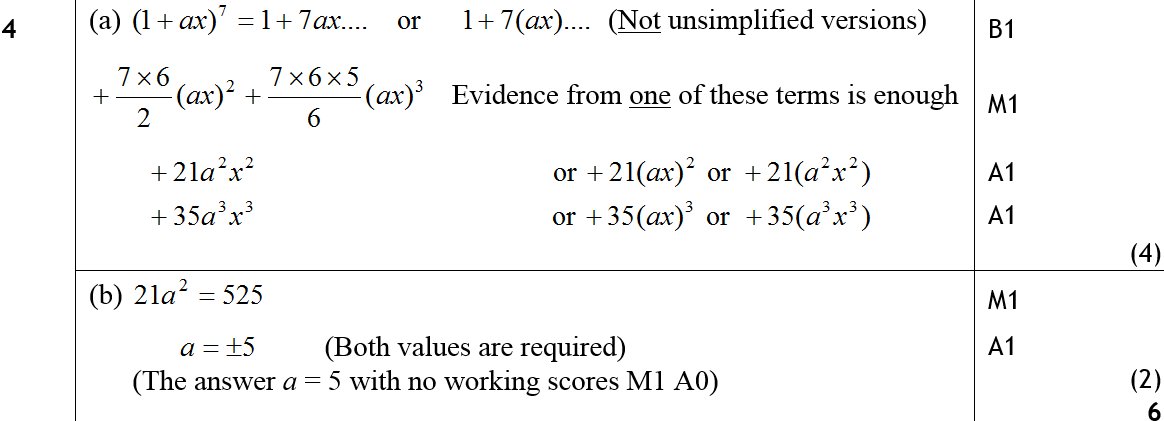 A
B
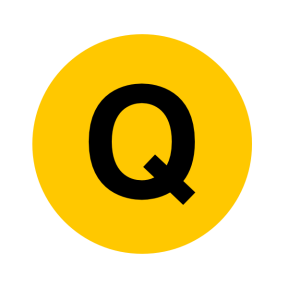 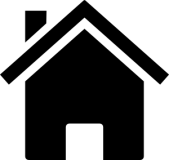 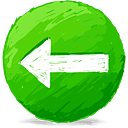 Jan 2011
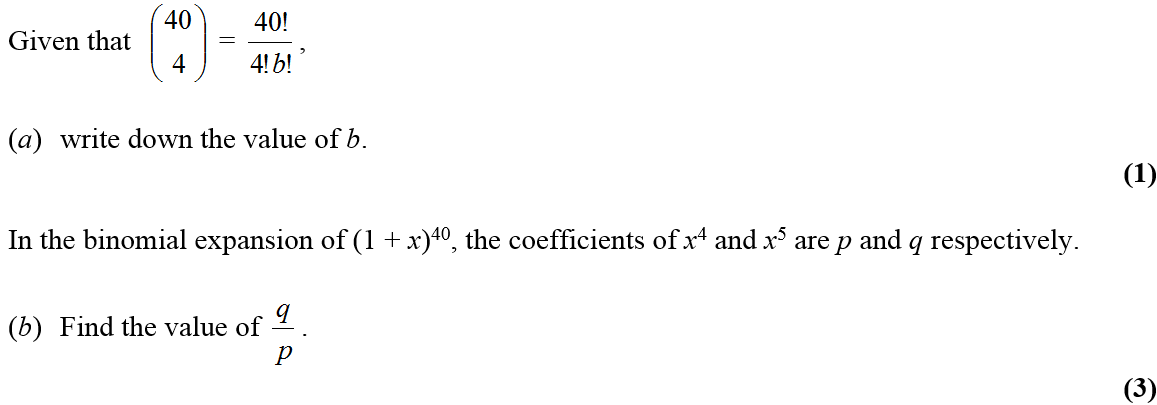 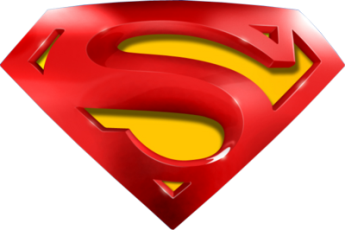 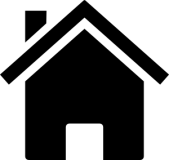 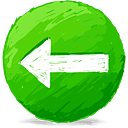 Jan 2011
A
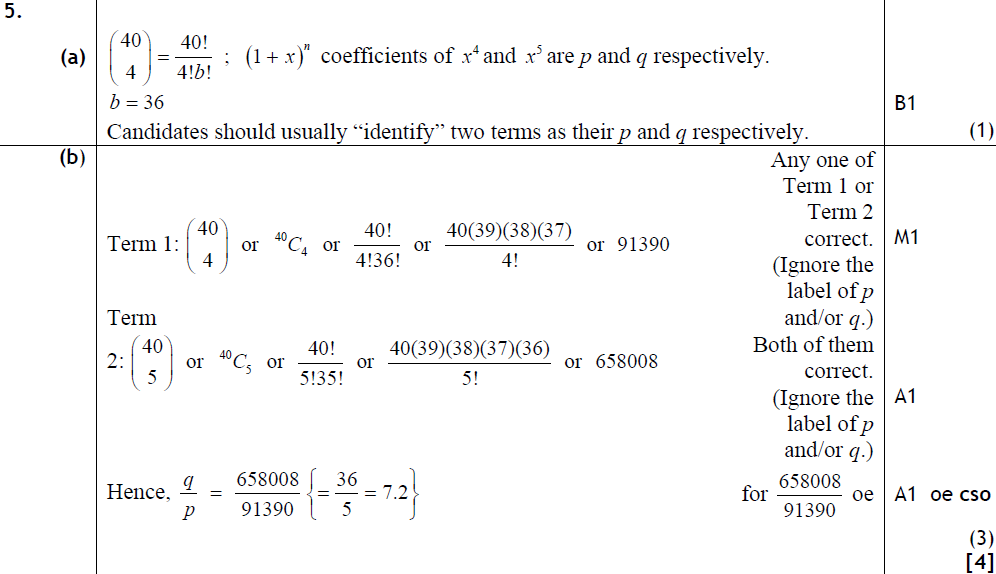 B
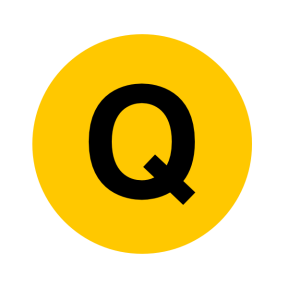 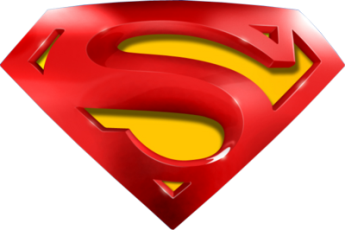 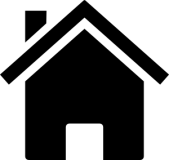 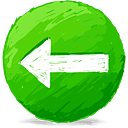 Jan 2011
A
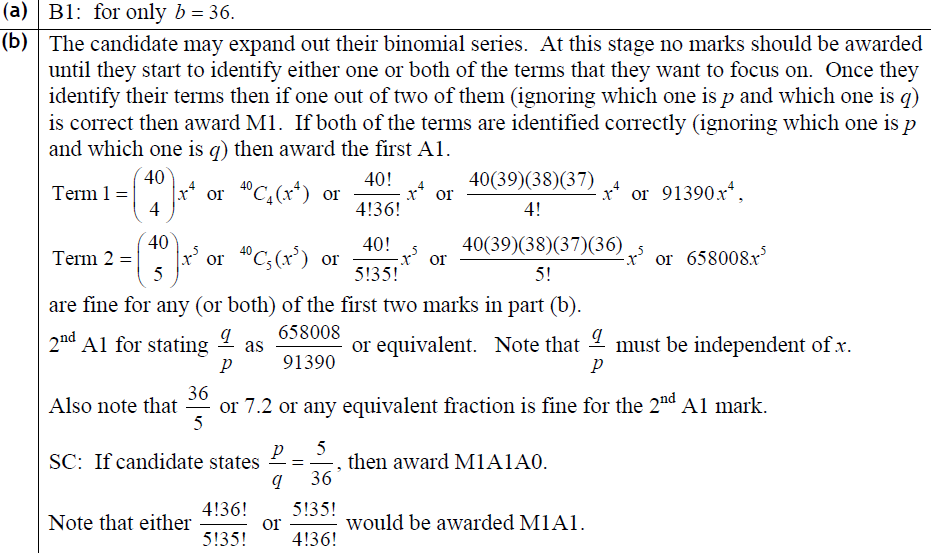 B
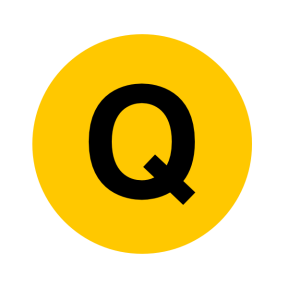 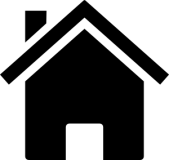 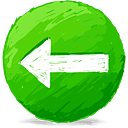 May 2011
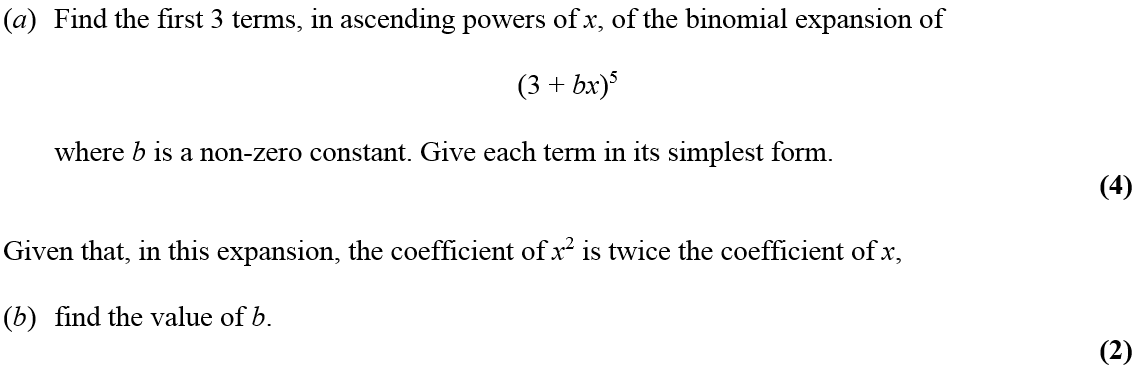 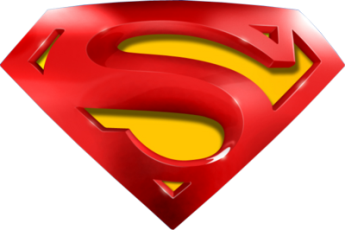 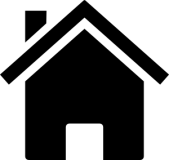 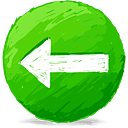 May 2011
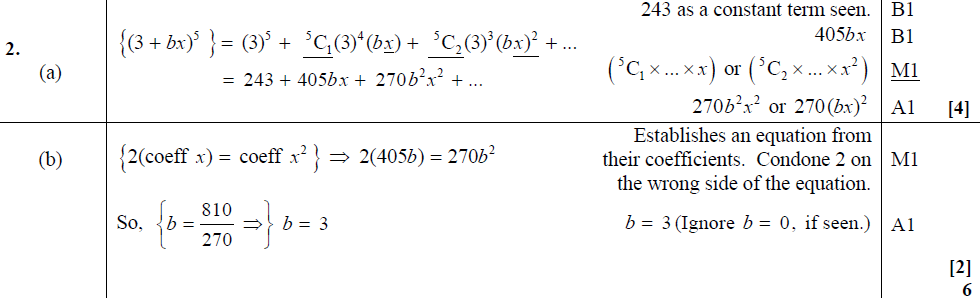 A
B
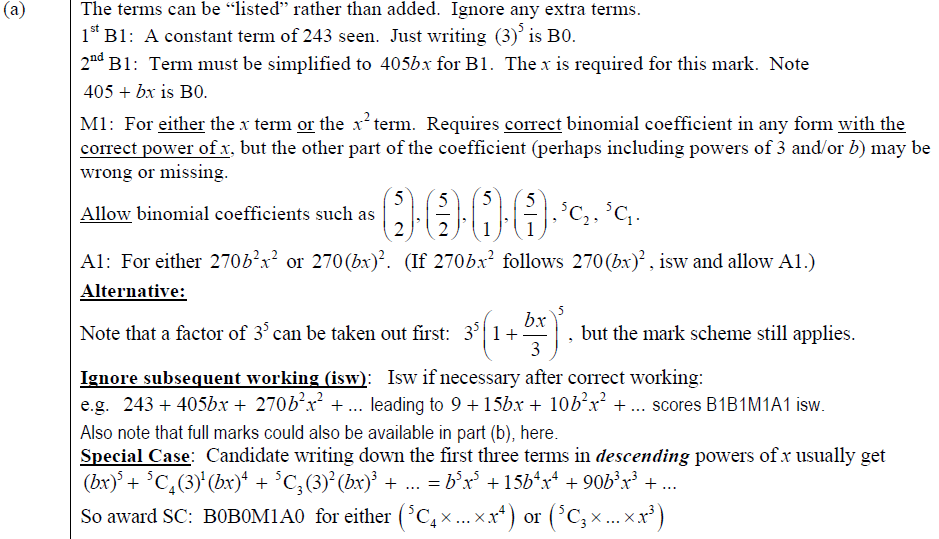 A
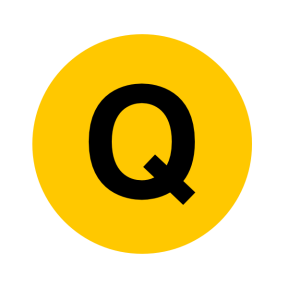 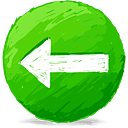 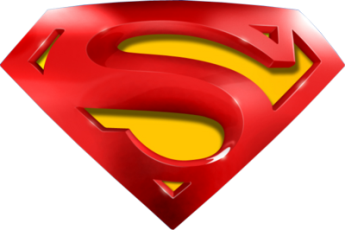 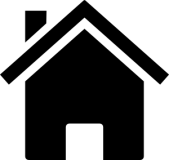 May 2011
B
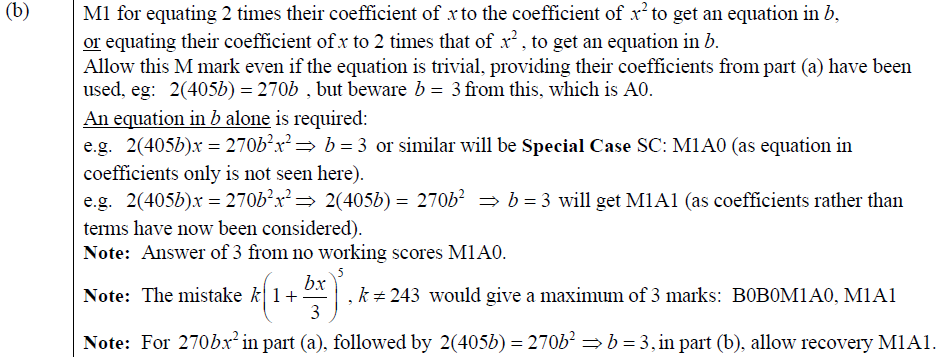 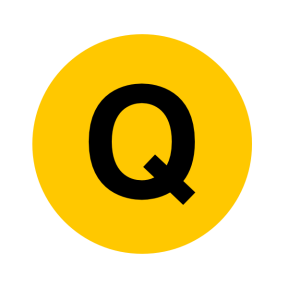 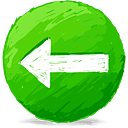 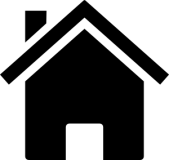 Jan 2012
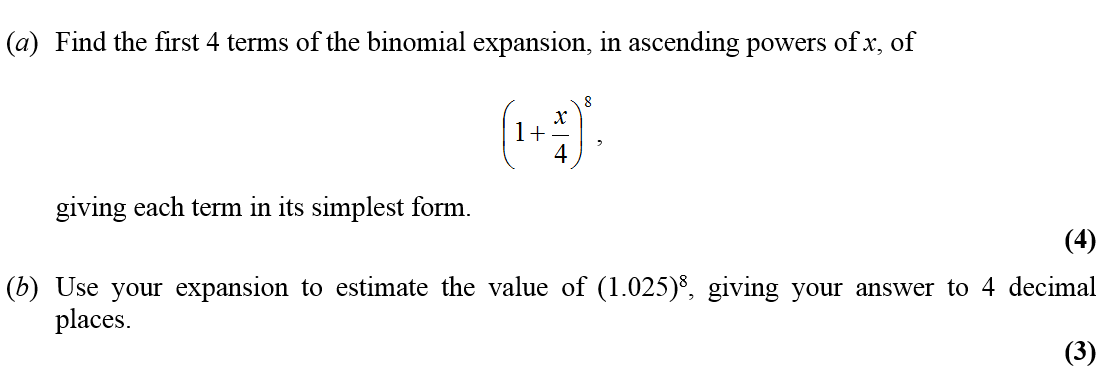 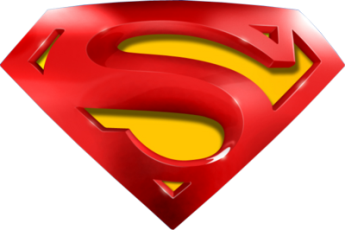 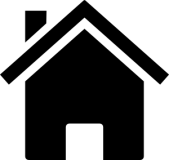 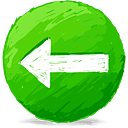 Jan 2012
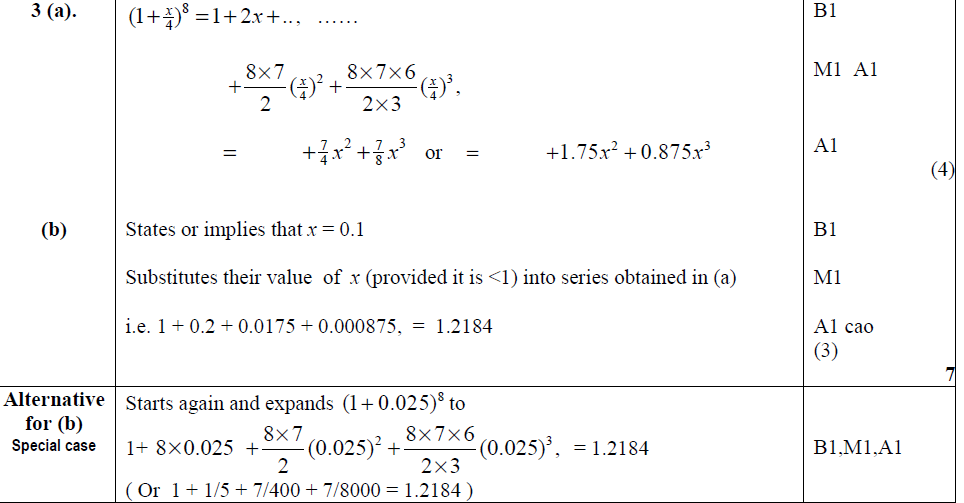 A
B
Alternative B
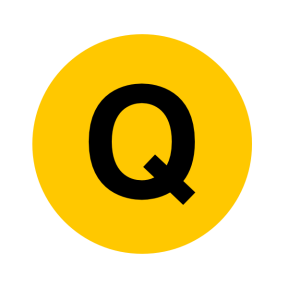 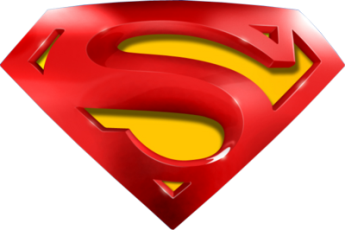 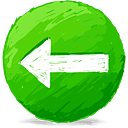 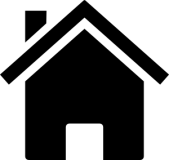 Jan 2012
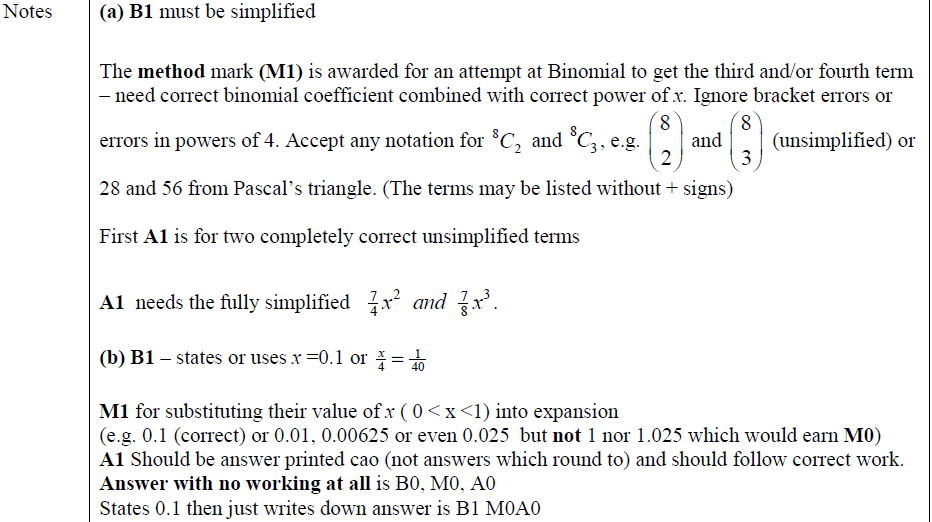 A
B
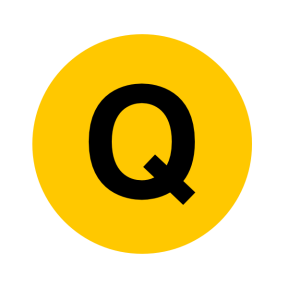 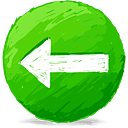 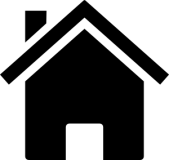 May 2012
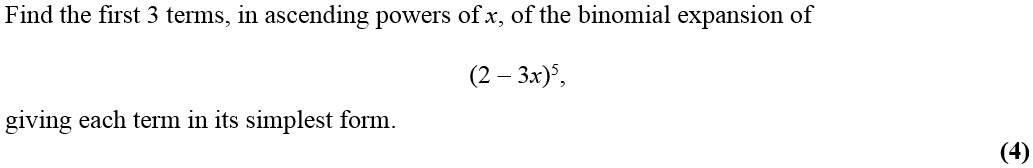 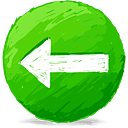 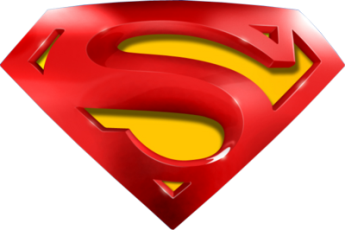 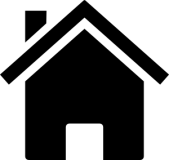 May 2012
A
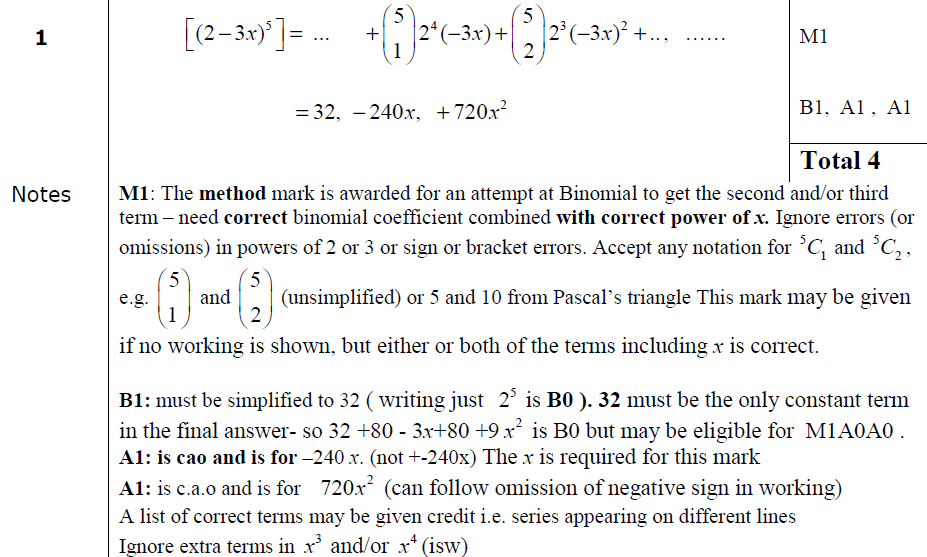 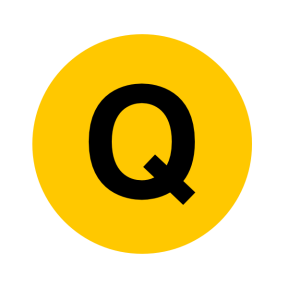 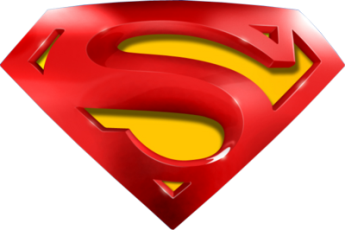 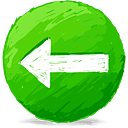 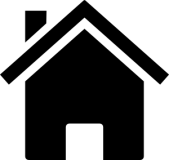 May 2012
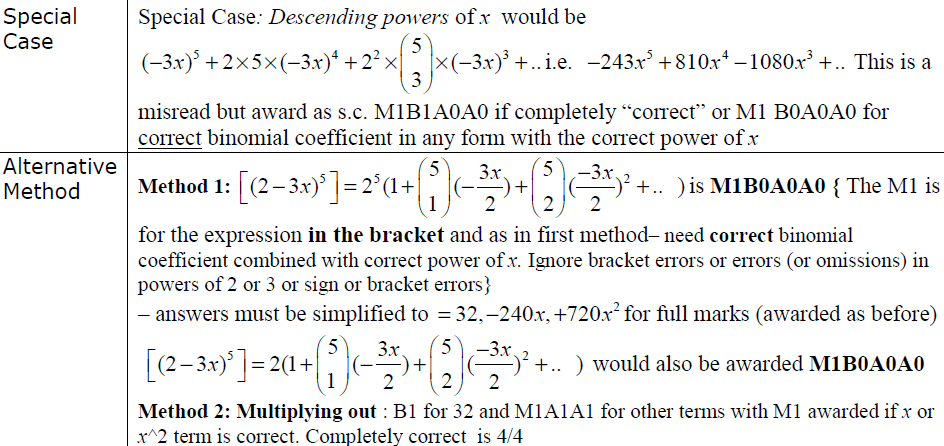 Special Case
Alternative Methods
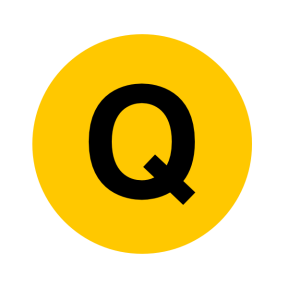 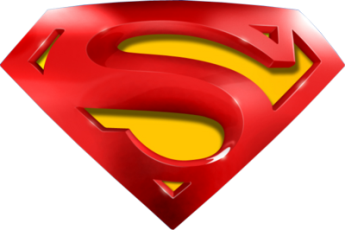 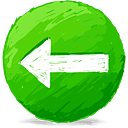 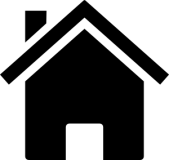 Jan 2013
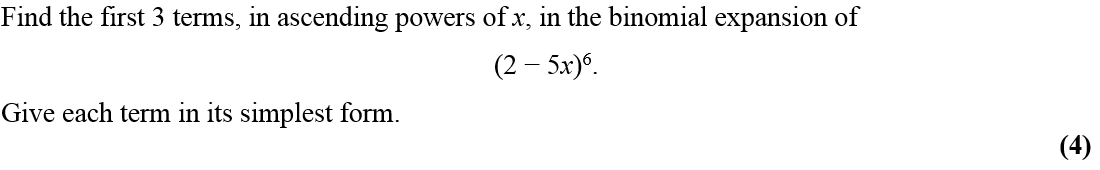 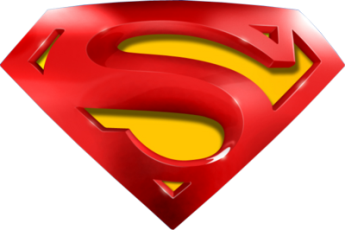 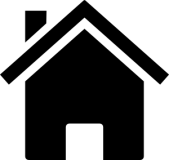 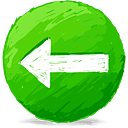 Jan 2013
A
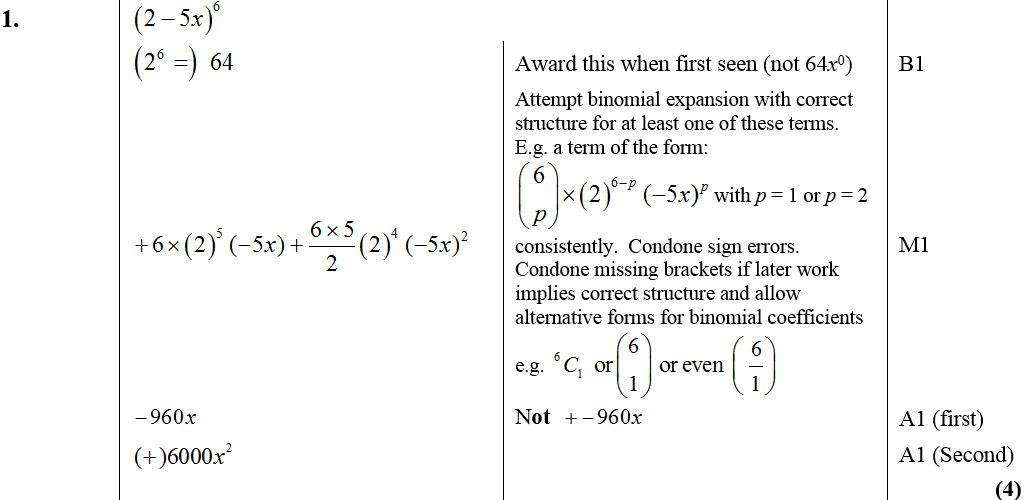 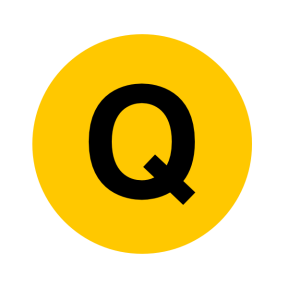 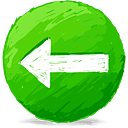 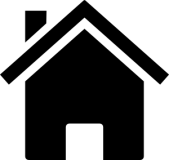 May 2013
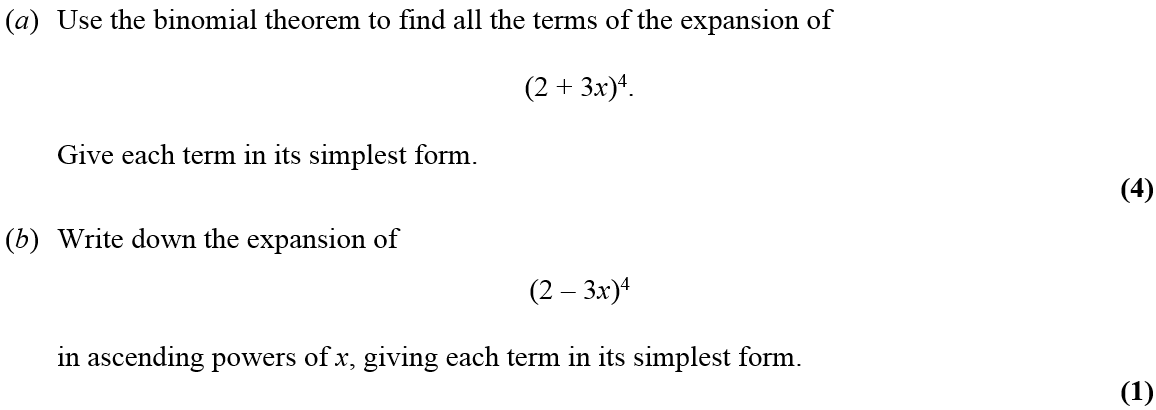 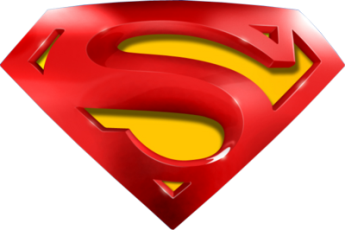 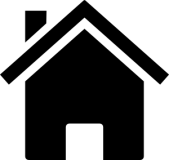 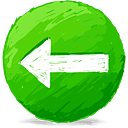 May 2013
A
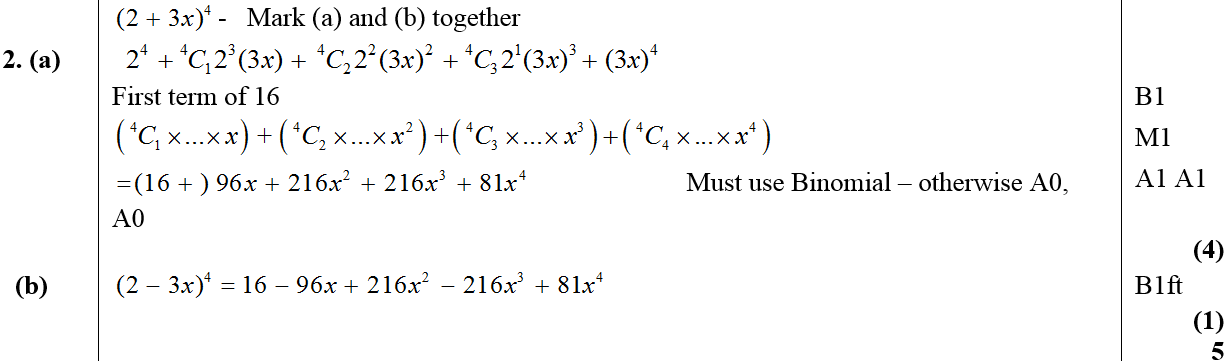 B
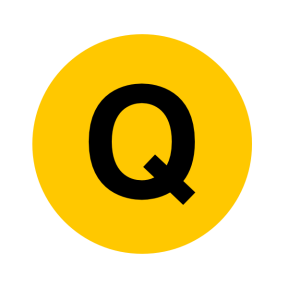 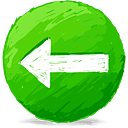 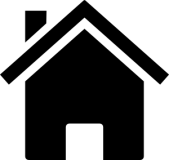 May 2014
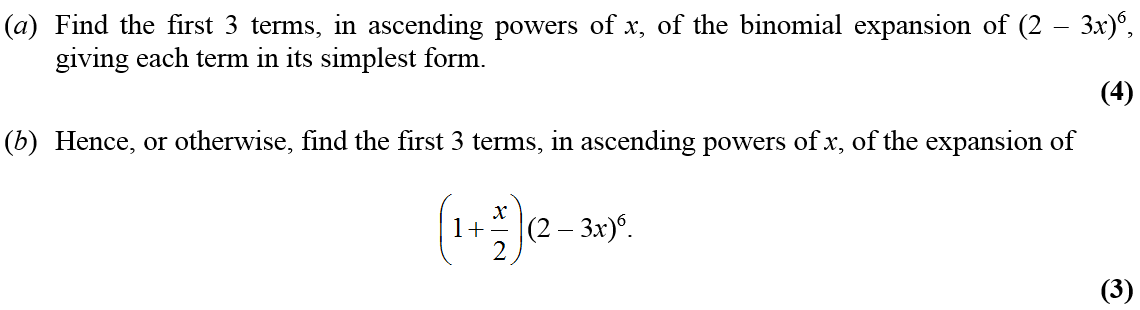 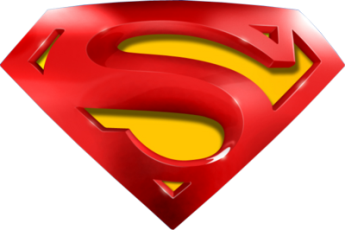 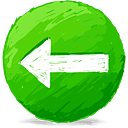 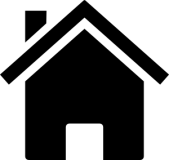 May 2014
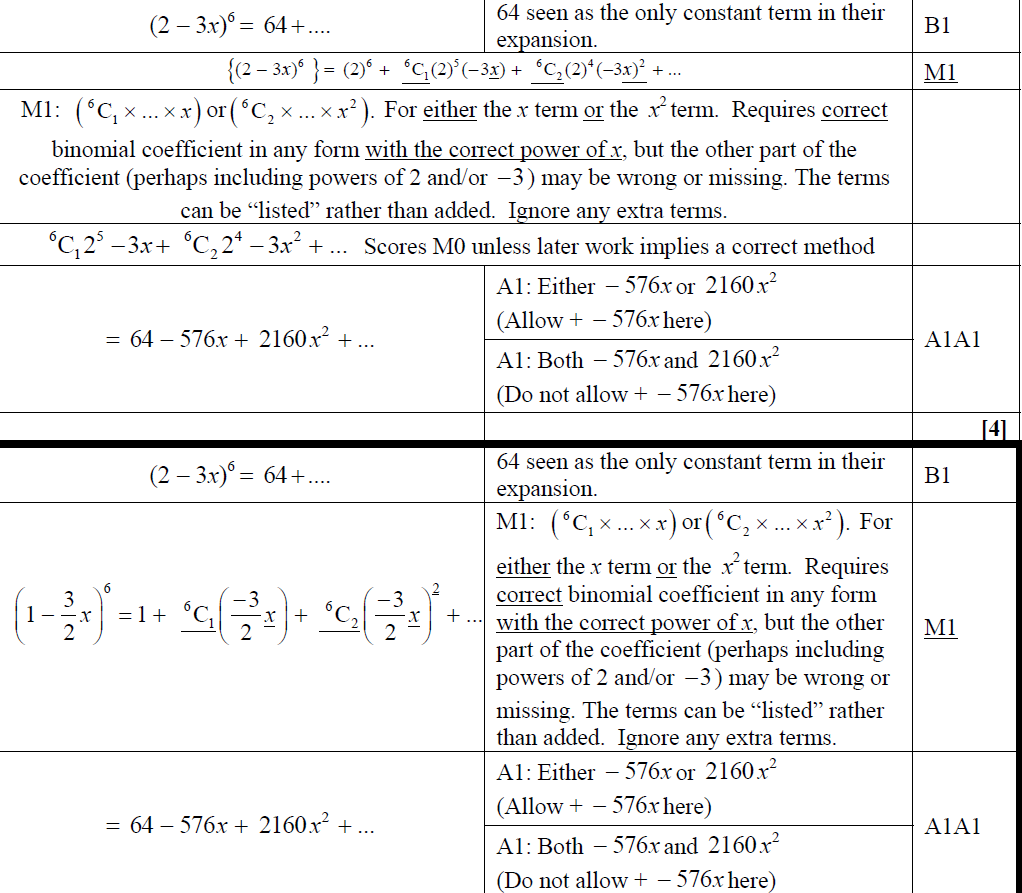 A
Alternative A
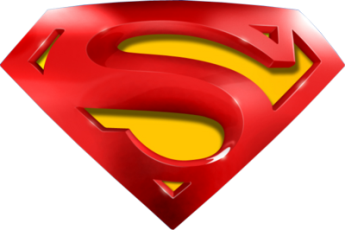 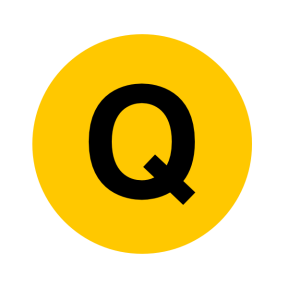 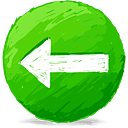 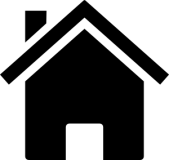 May 2014
B
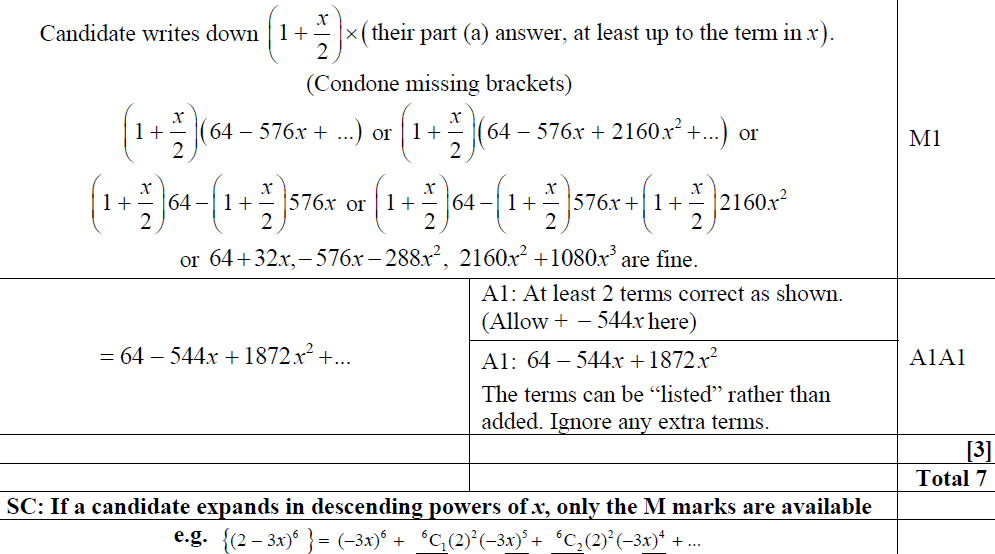 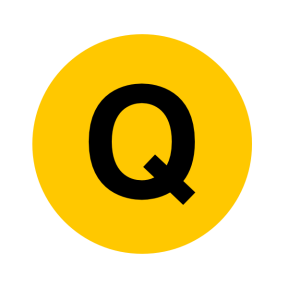 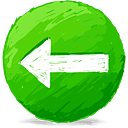 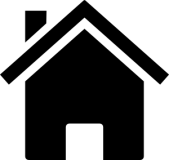 May 2015
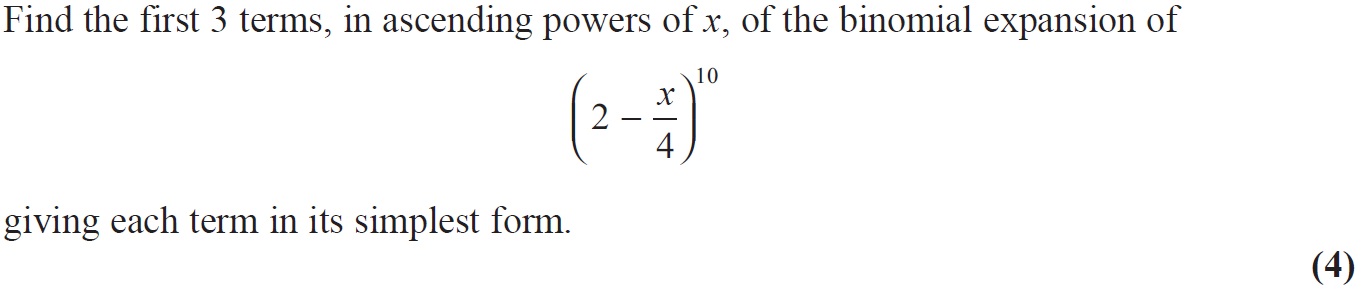 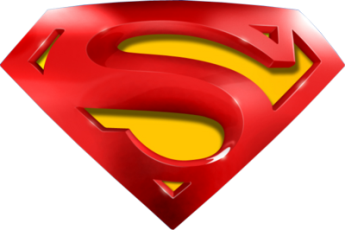 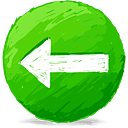 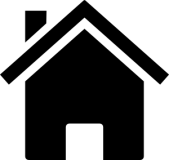 May 2015
A
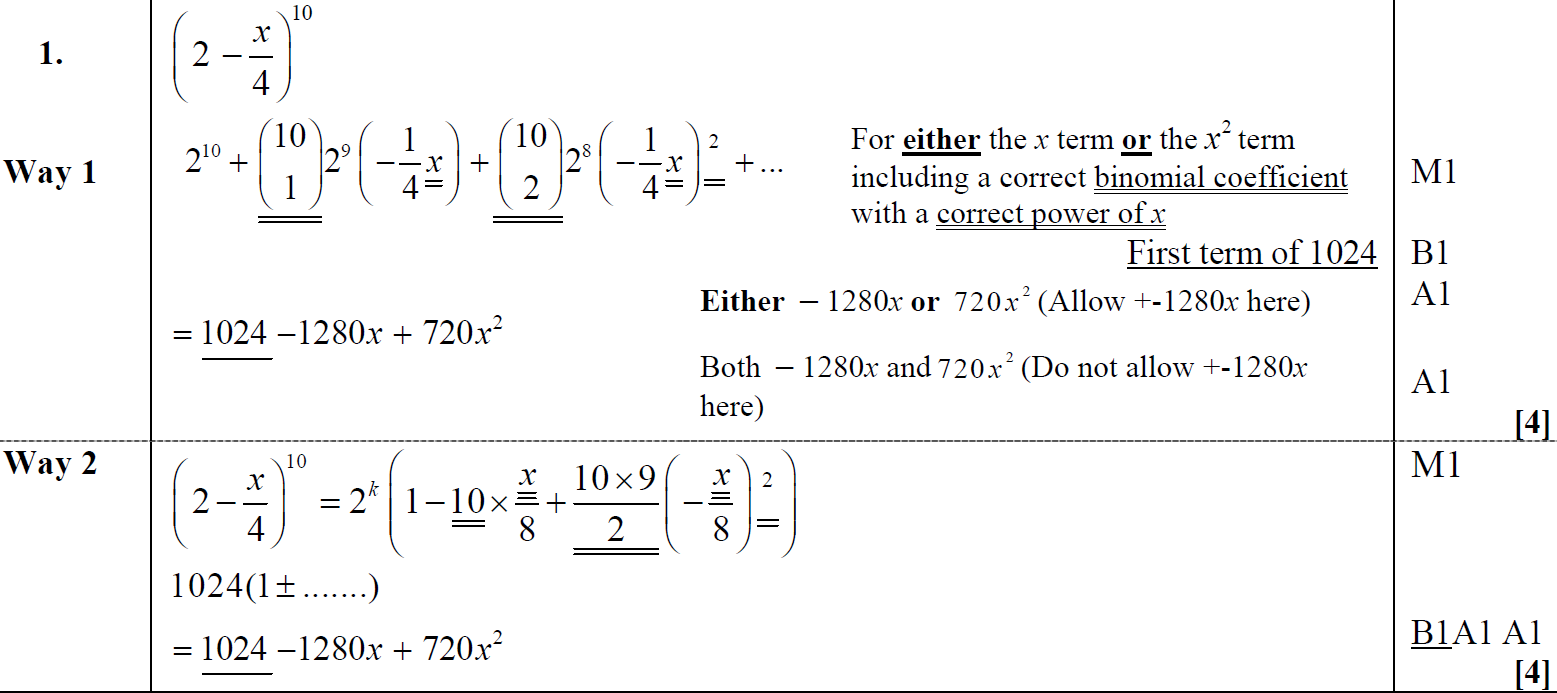 A Alternative
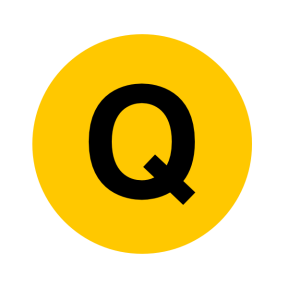 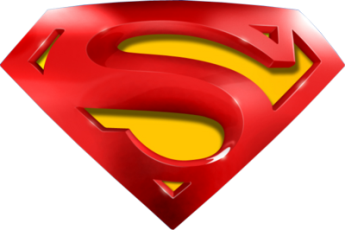 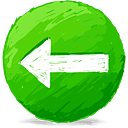 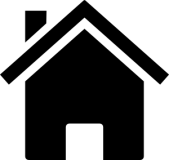 May 2015
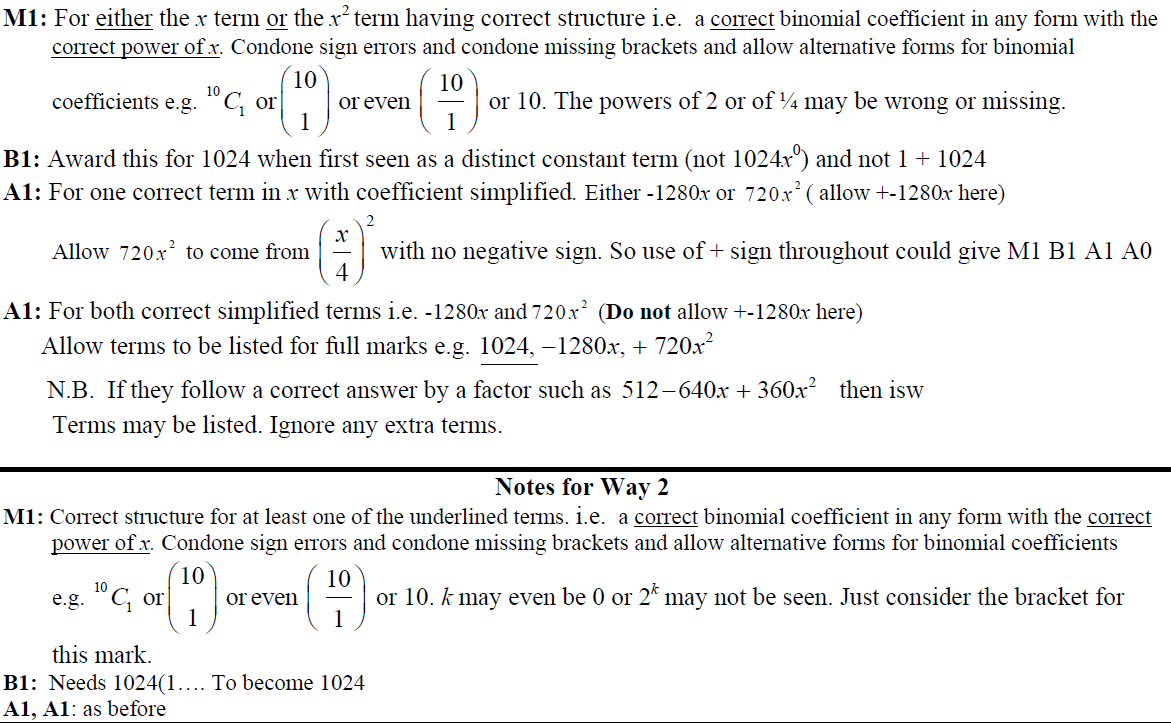 A notes
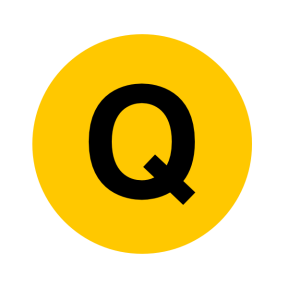 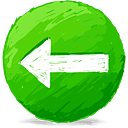 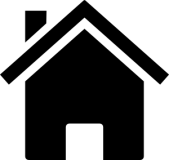 May 2016
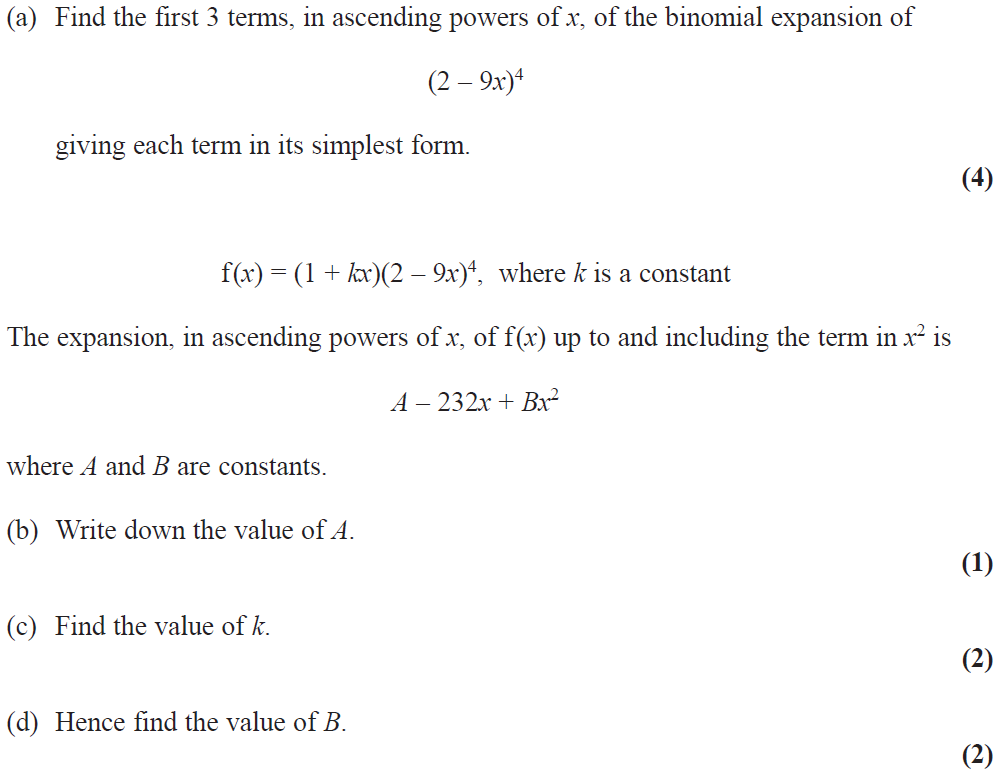 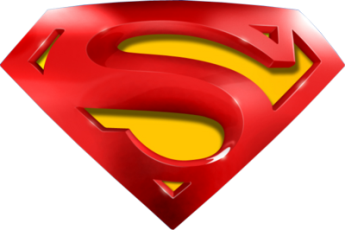 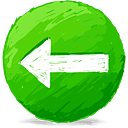 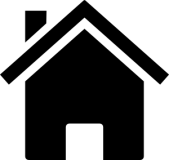 May 2016
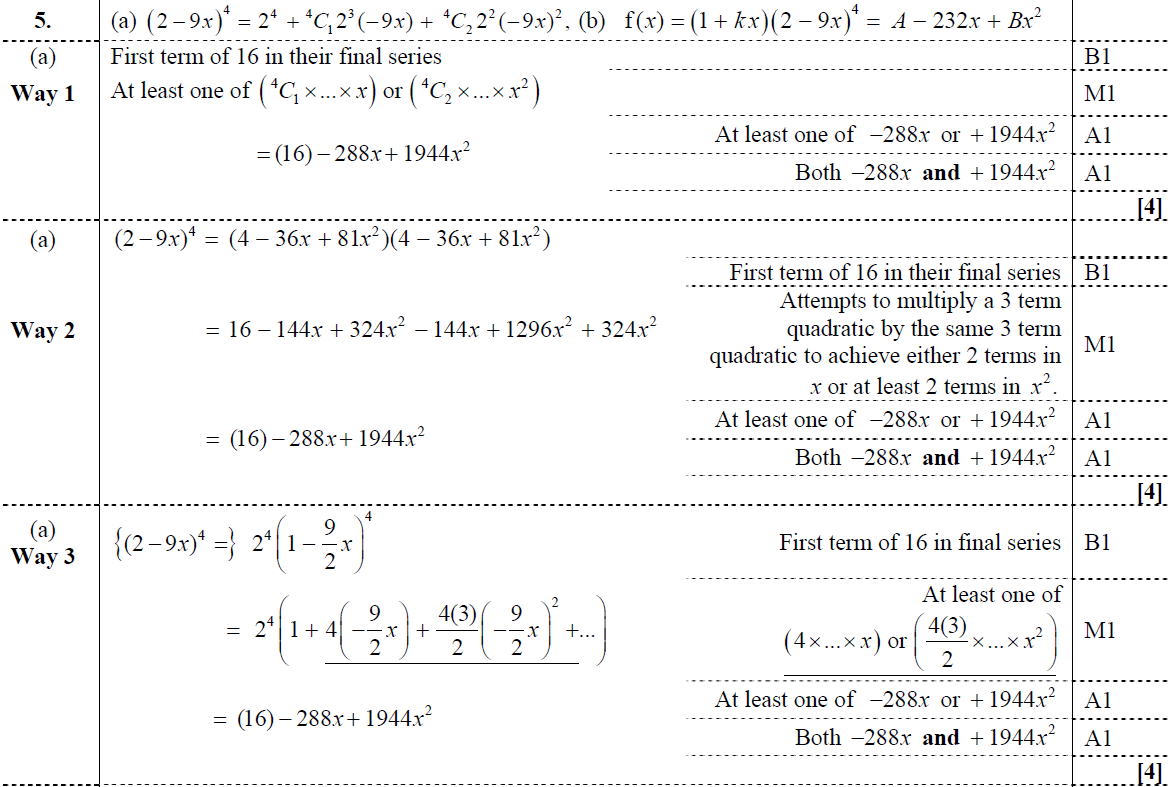 A
A Alternative 1
A Alternative 2
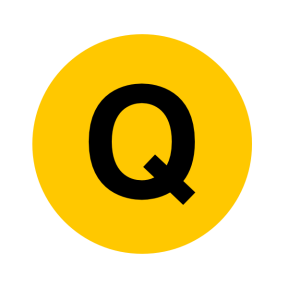 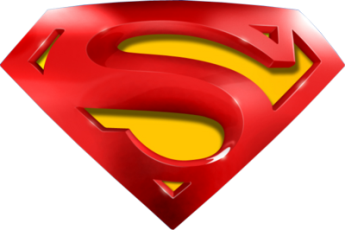 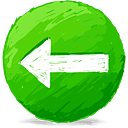 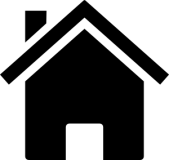 May 2016
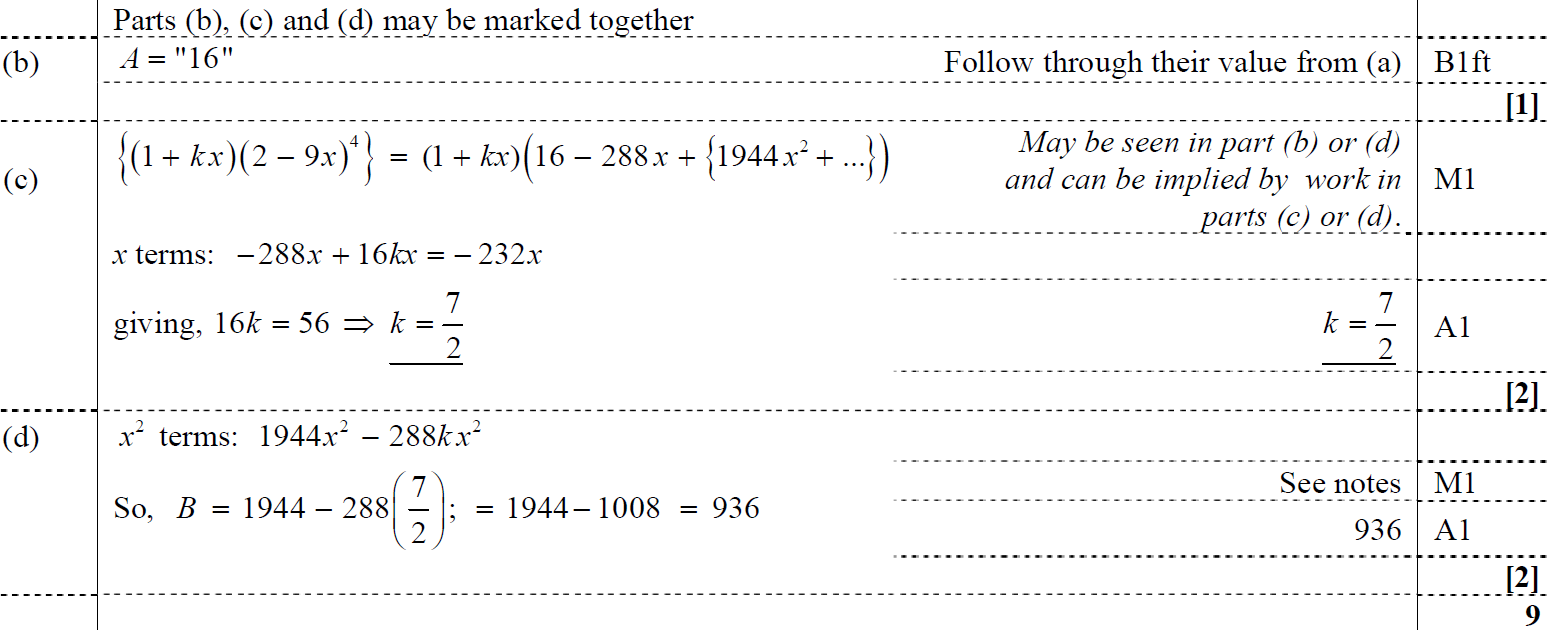 B
C
D
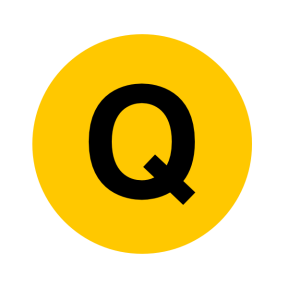 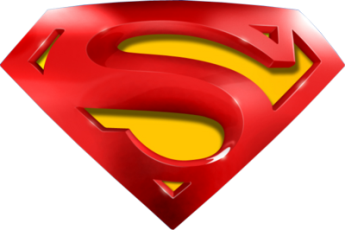 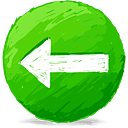 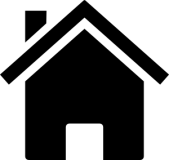 May 2016
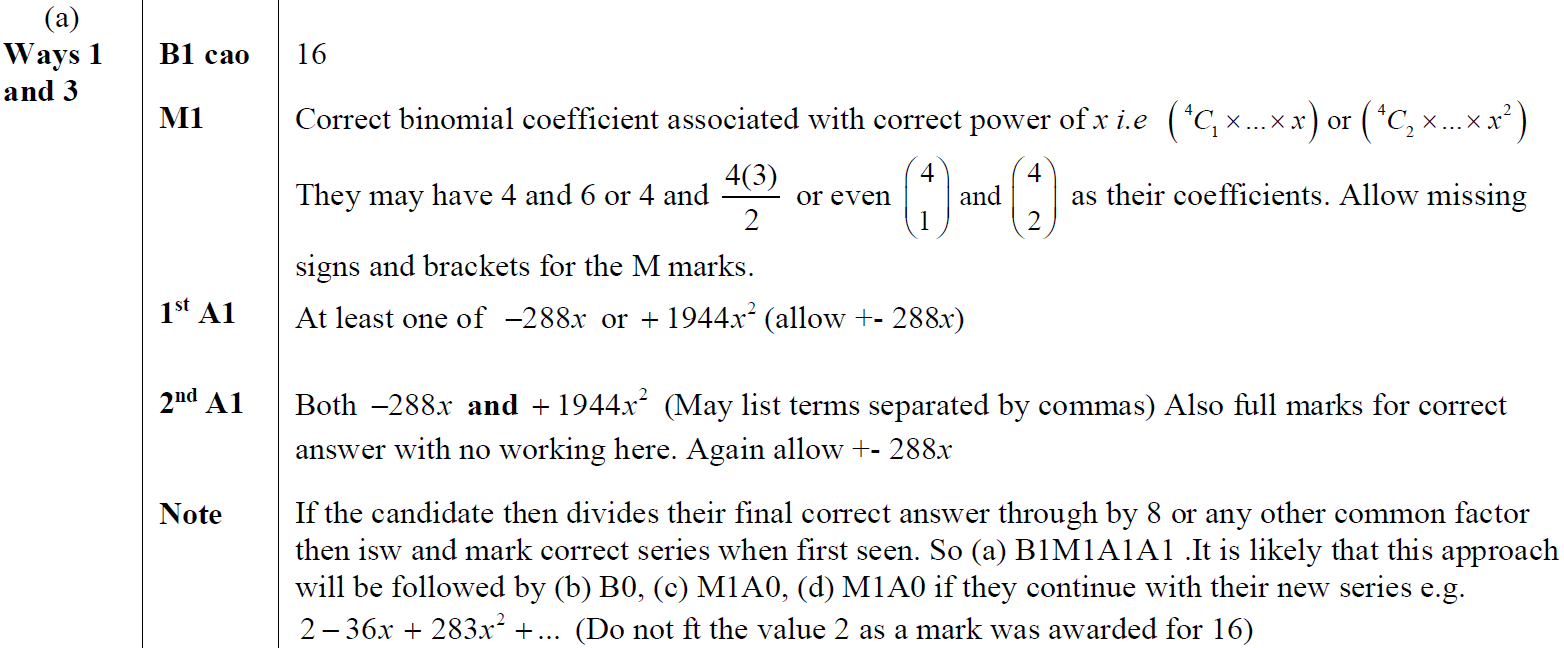 A & A Alternative 2 notes
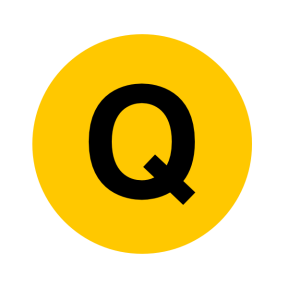 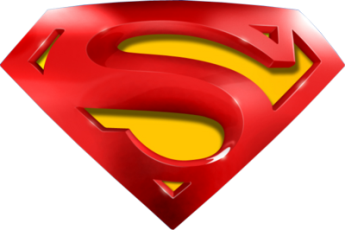 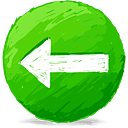 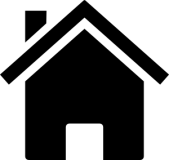 May 2016
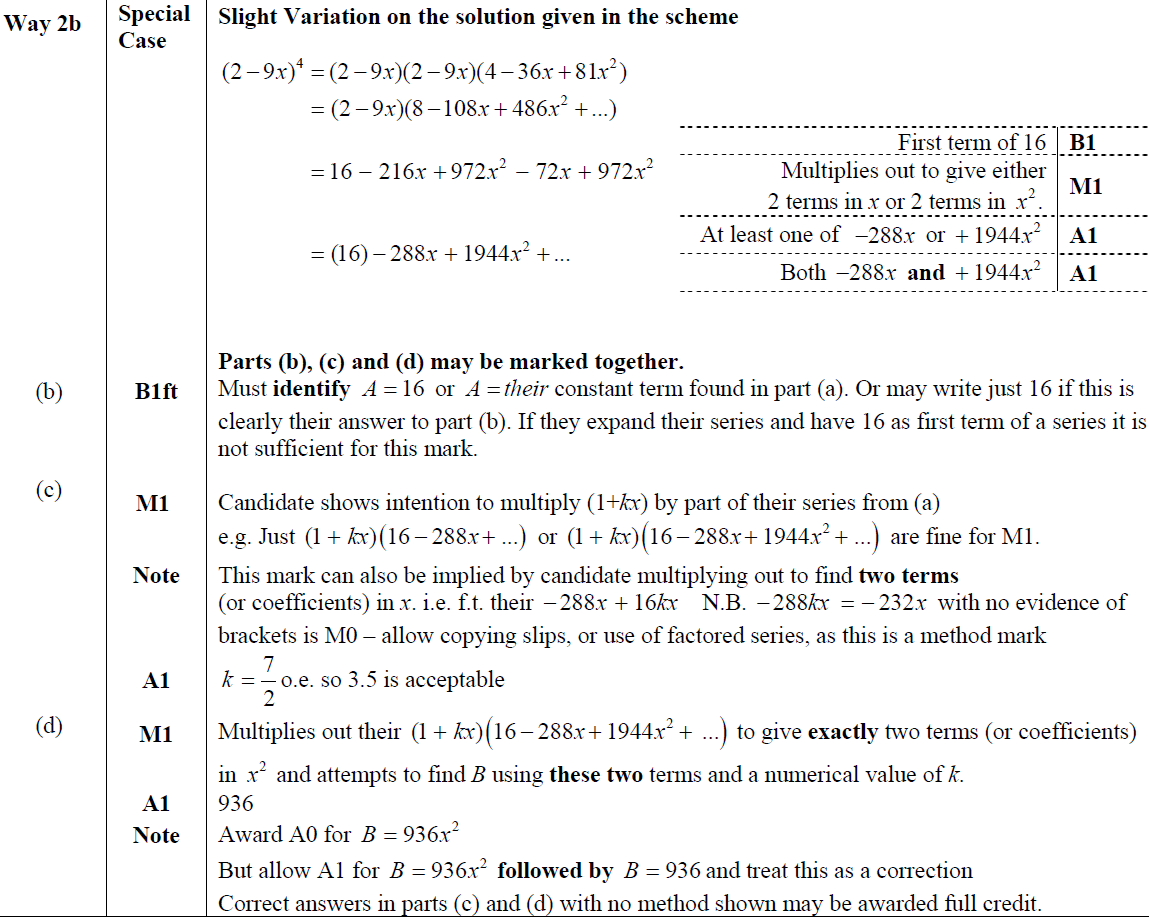 A Alternative 1 notes
B notes
C notes
D notes
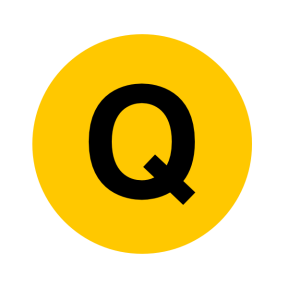 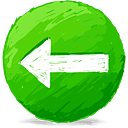 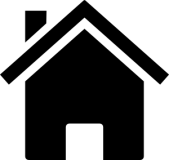 May 2017
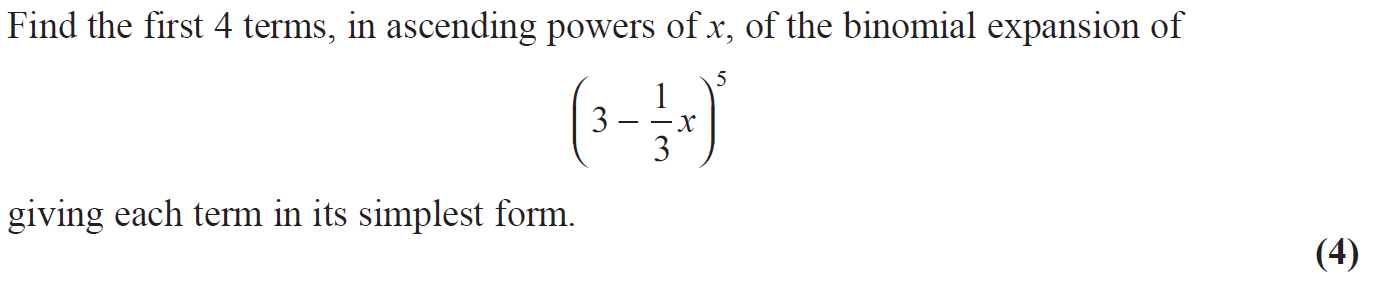 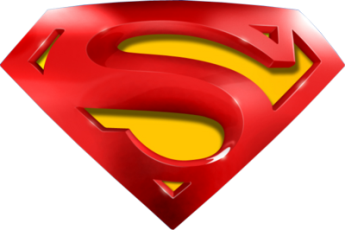 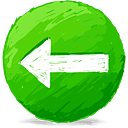 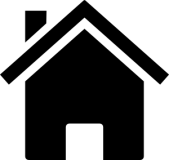 May 2017
A
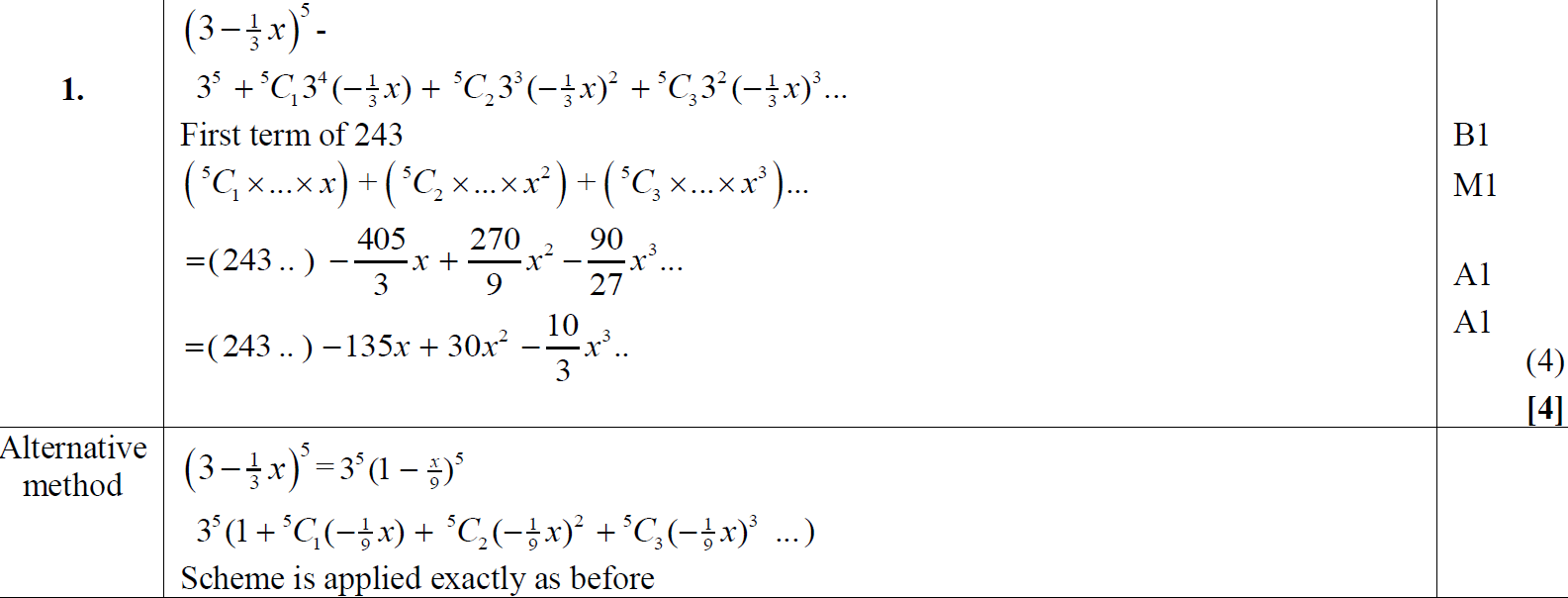 A Alternative
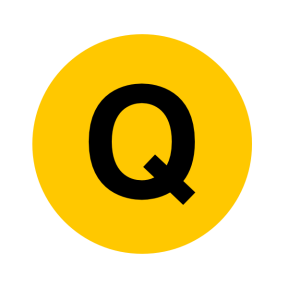 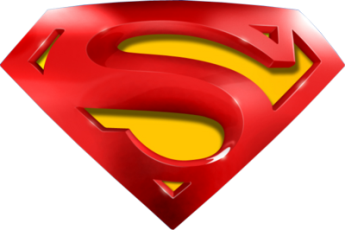 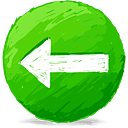 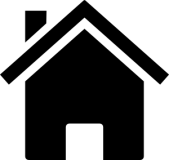 May 2017
A notes
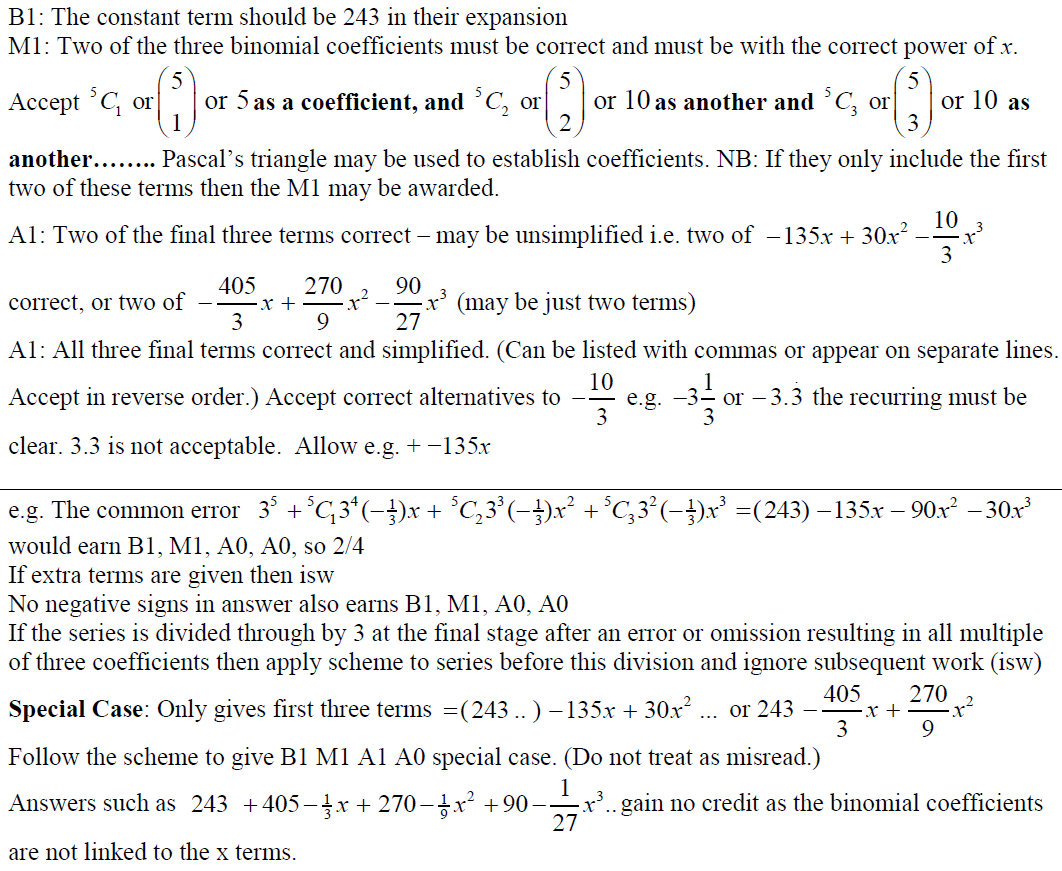 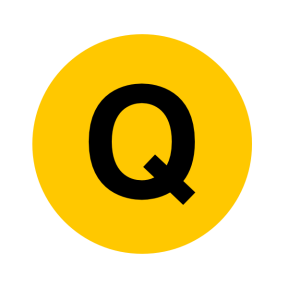 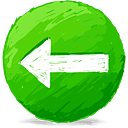 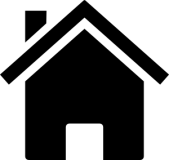 May 2018
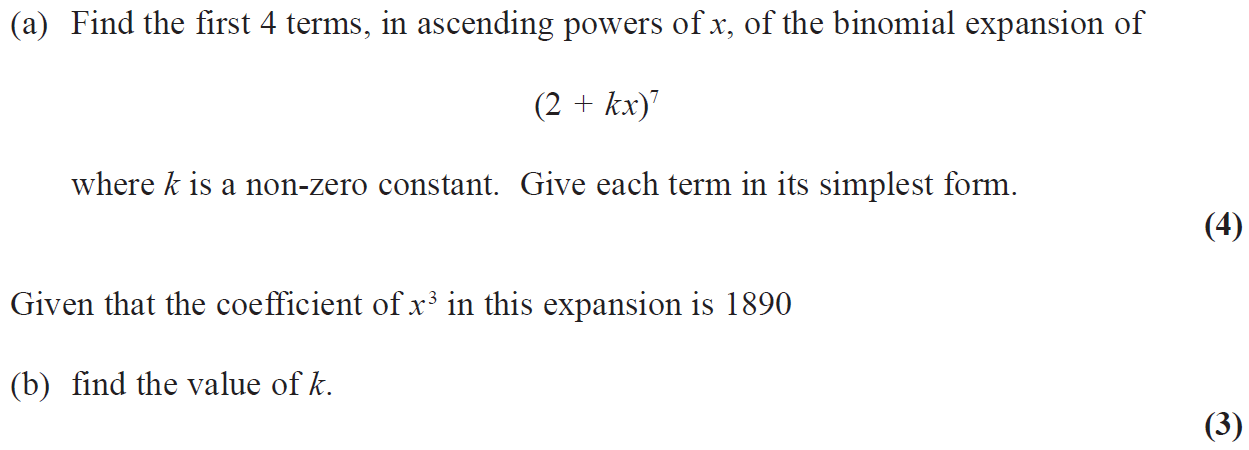 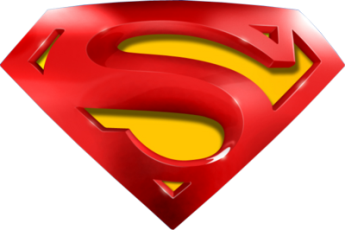 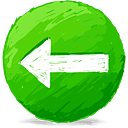 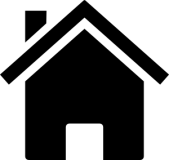 May 2018
A
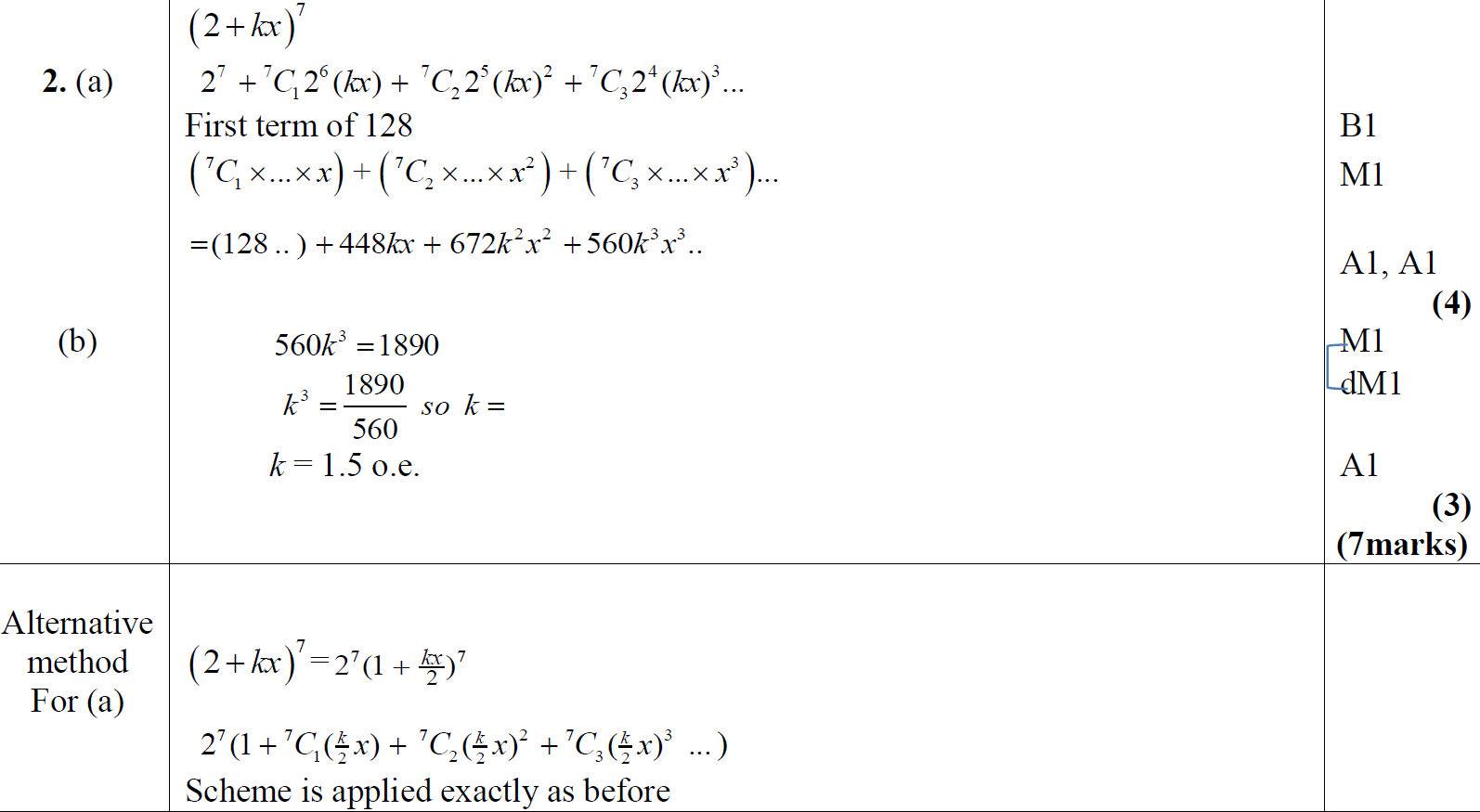 B
A Alternative
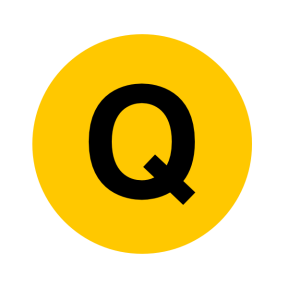 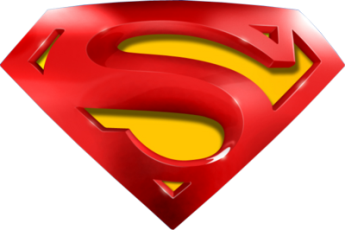 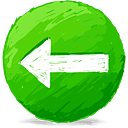 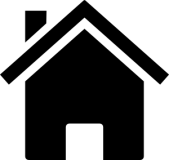 May 2018
A notes
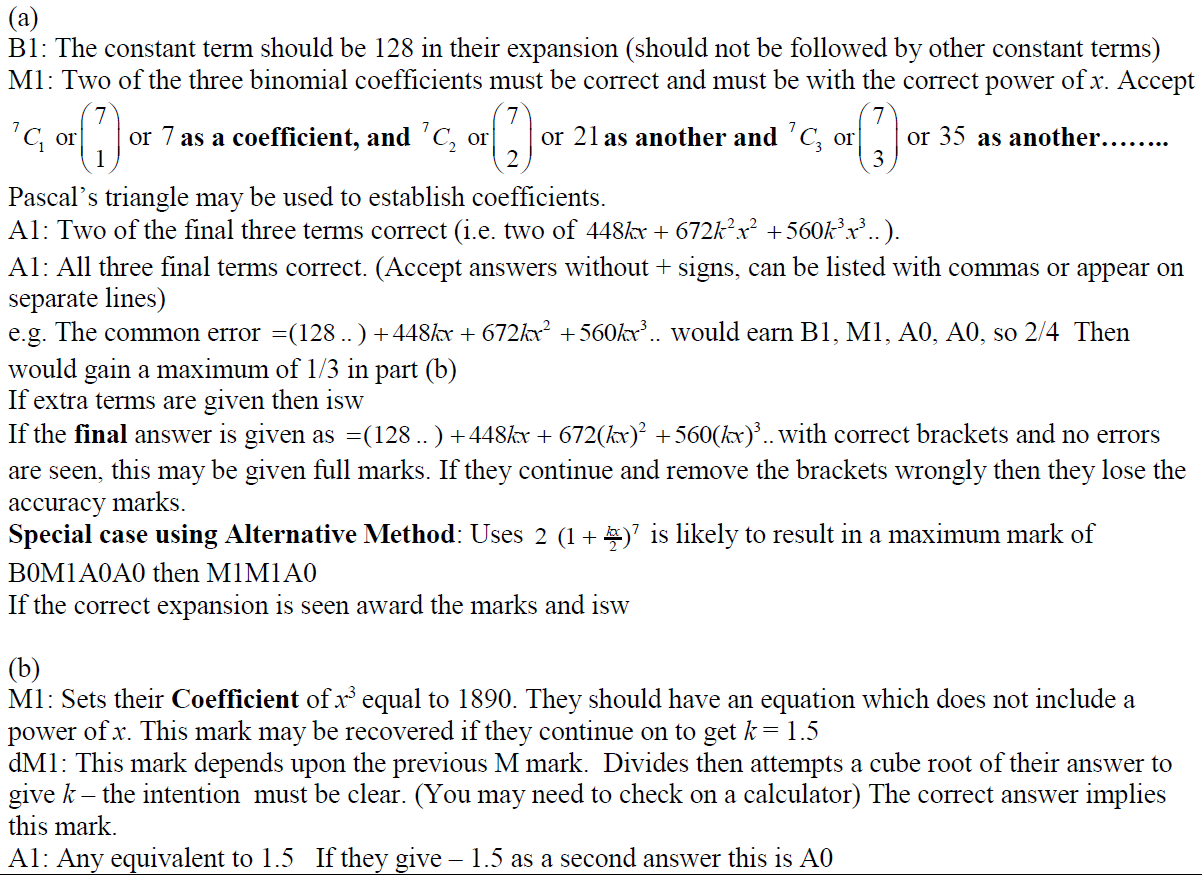 B notes
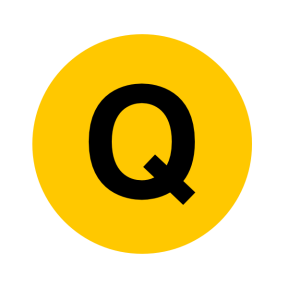 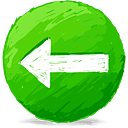 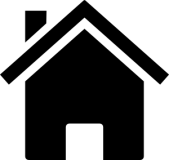 Old Spec Q’s
Binomial Expansion
Practice A
Practice B (i)
Practice B (ii)
Practice C
Specimen
SAM
2018
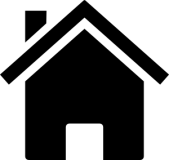 Practice A
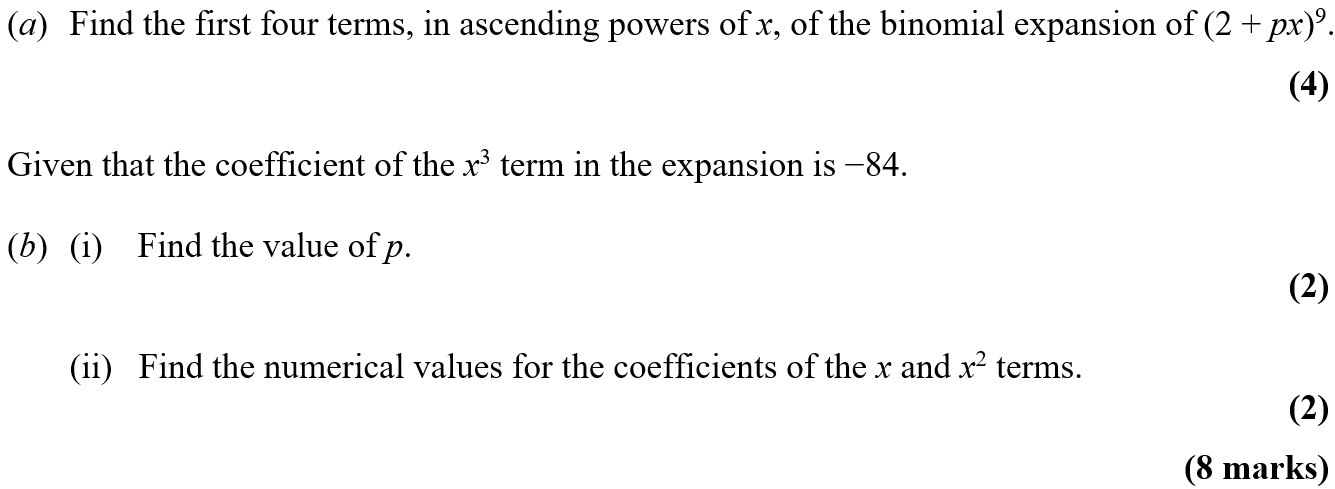 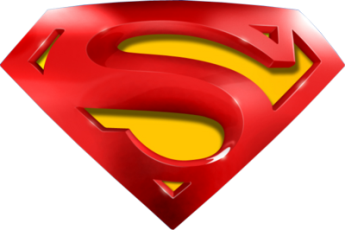 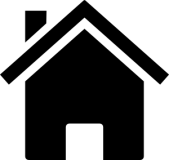 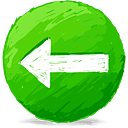 Practice A
A
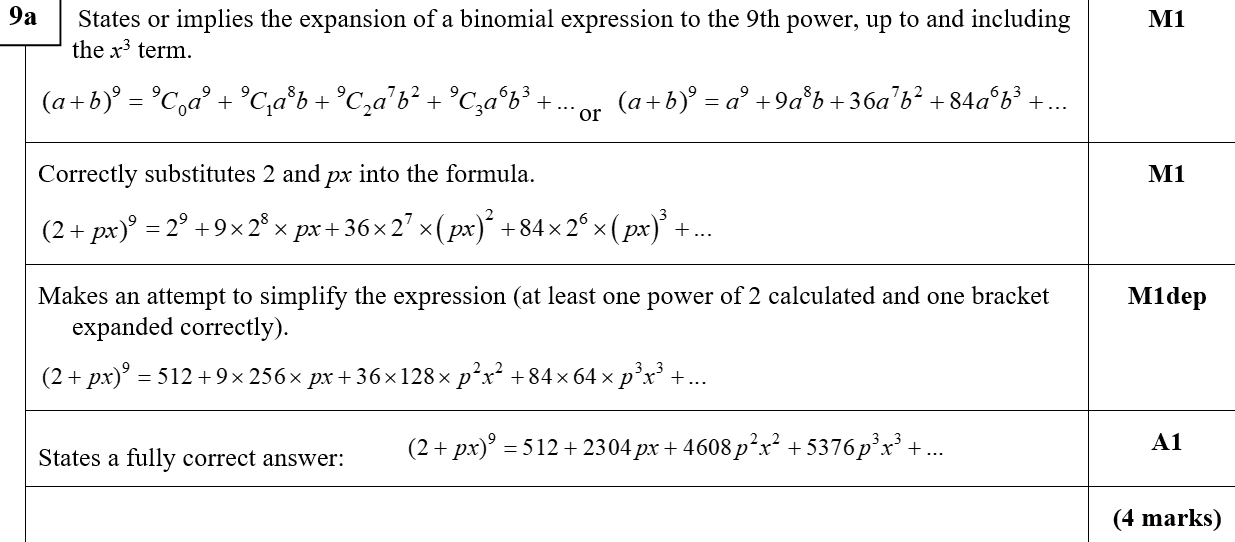 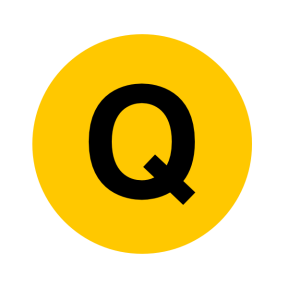 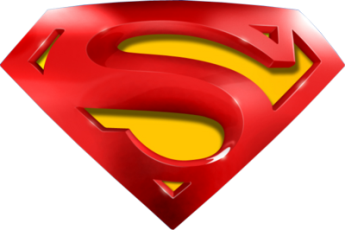 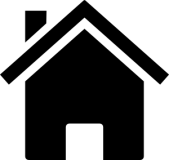 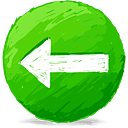 Practice A
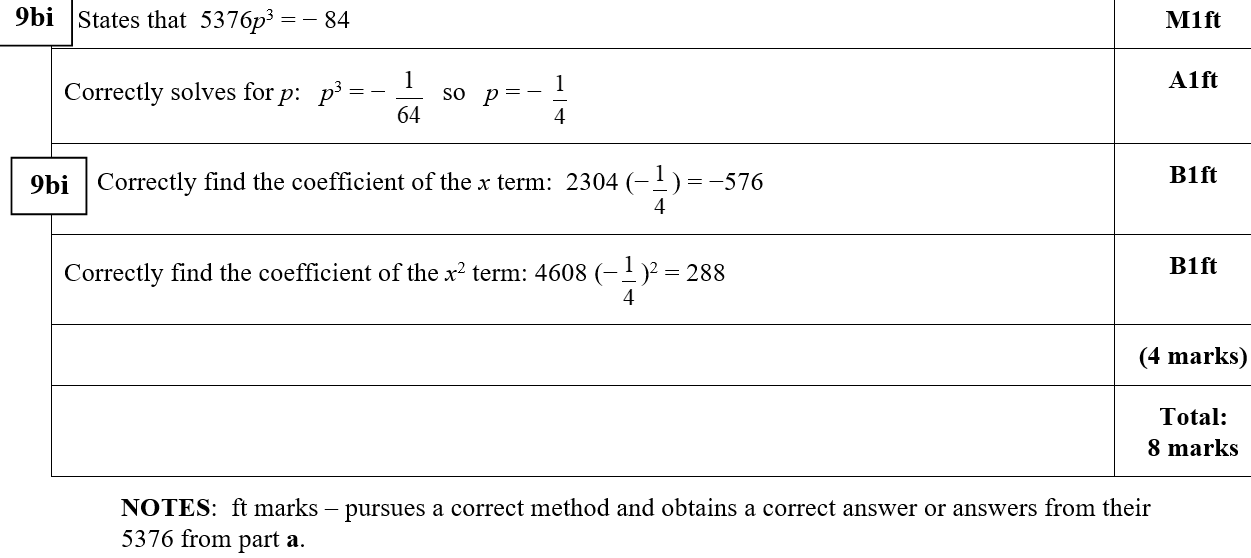 B (i)
B (ii)
B notes
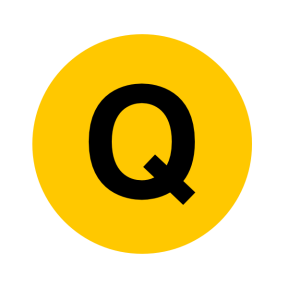 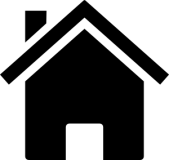 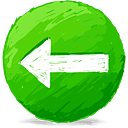 Practice B
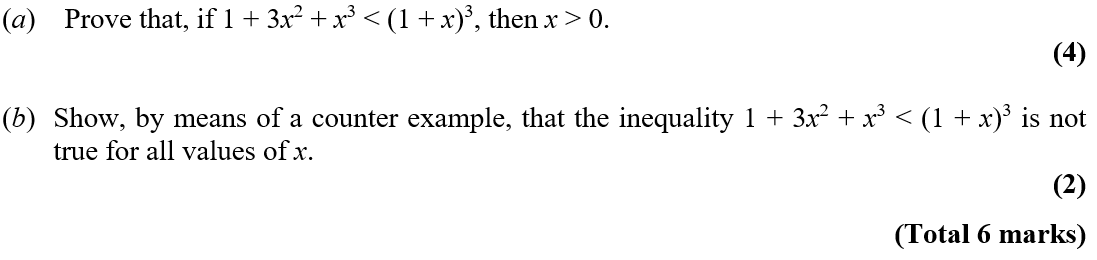 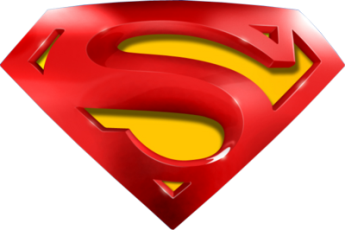 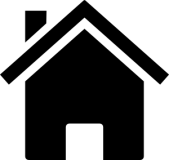 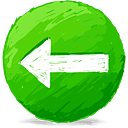 Practice B
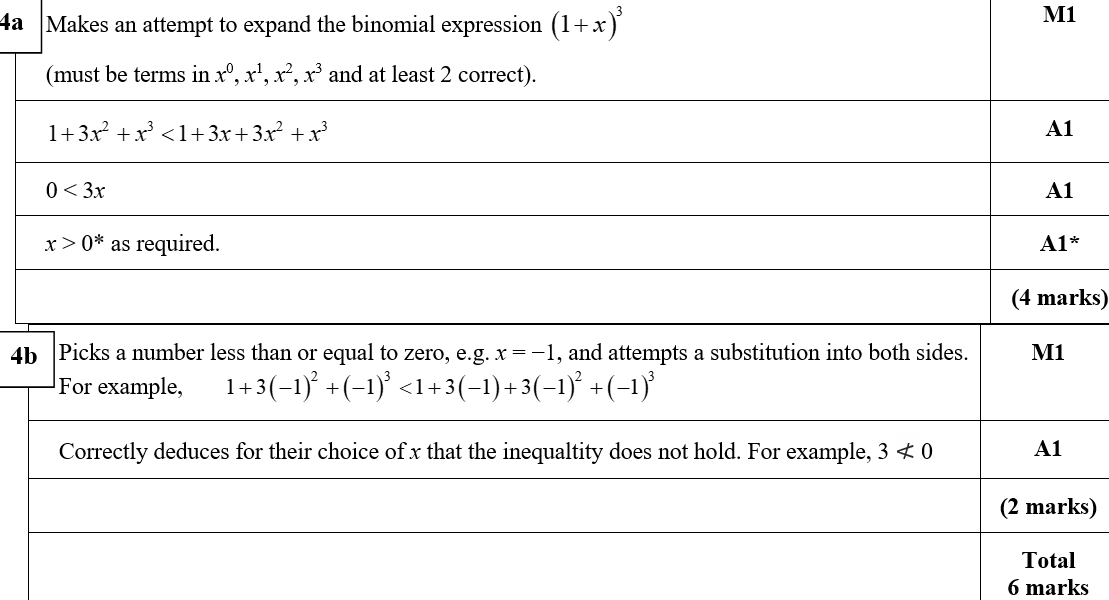 A
B
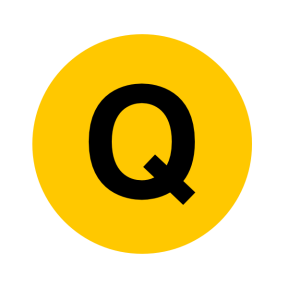 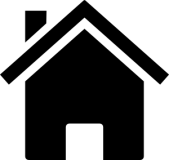 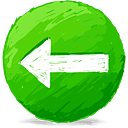 Practice B
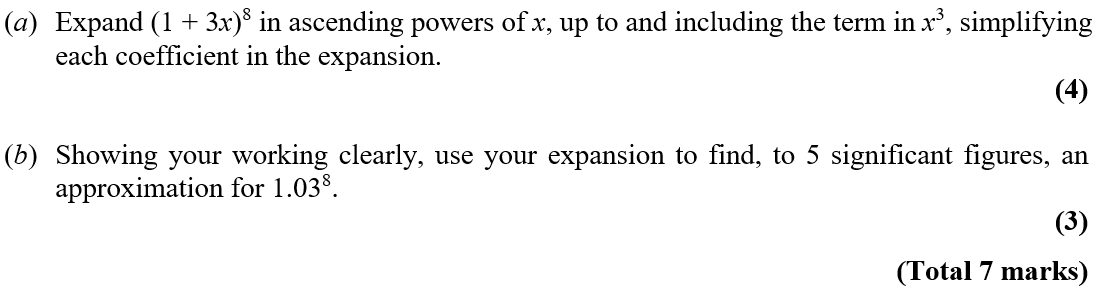 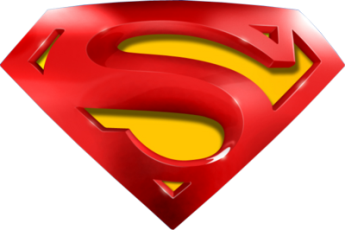 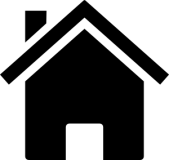 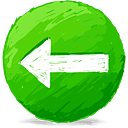 Practice B
A
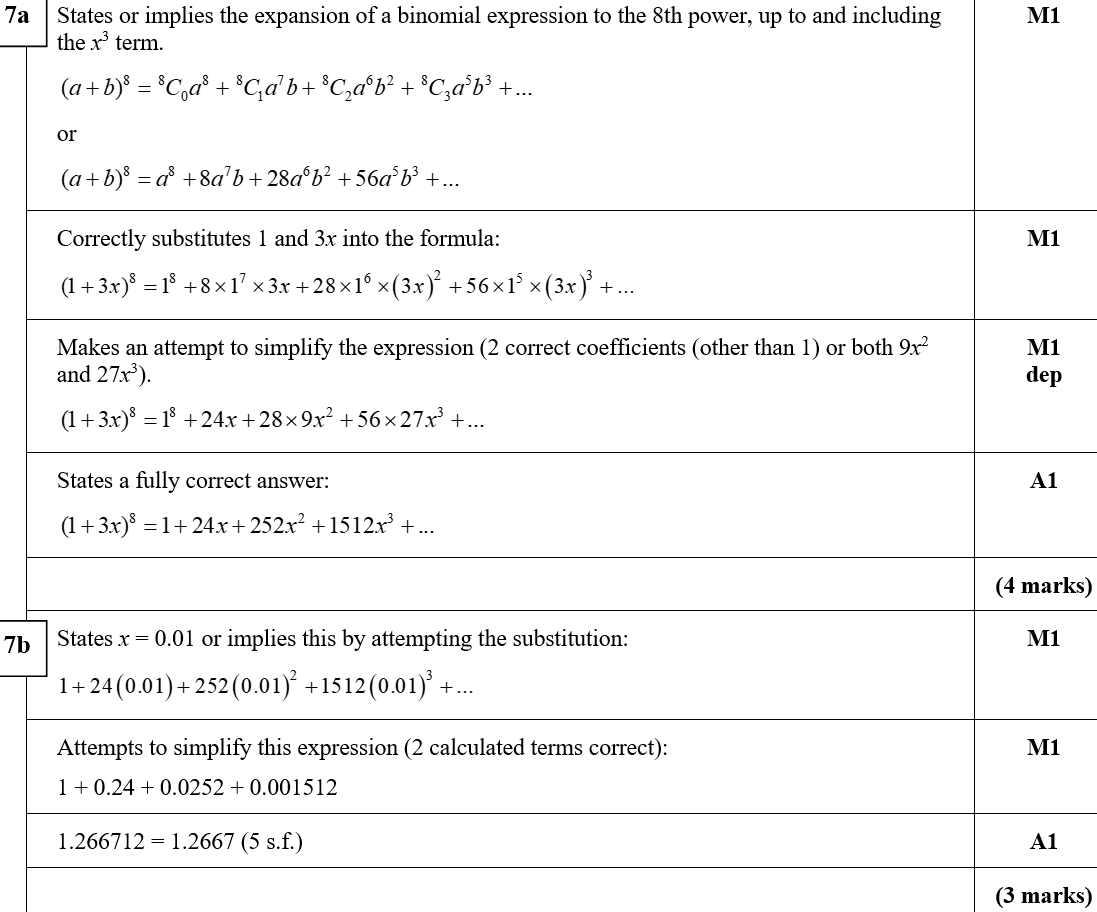 B
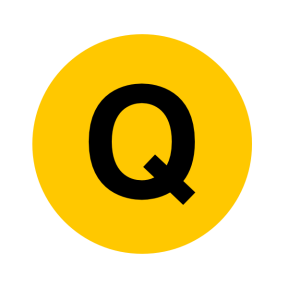 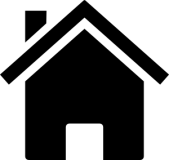 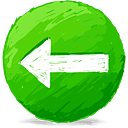 Practice C
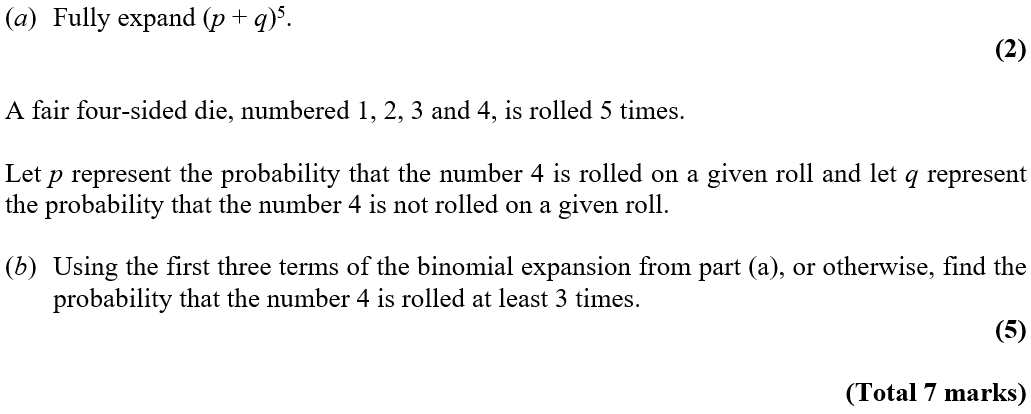 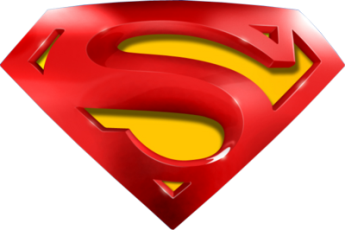 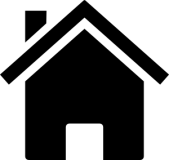 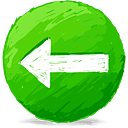 Practice C
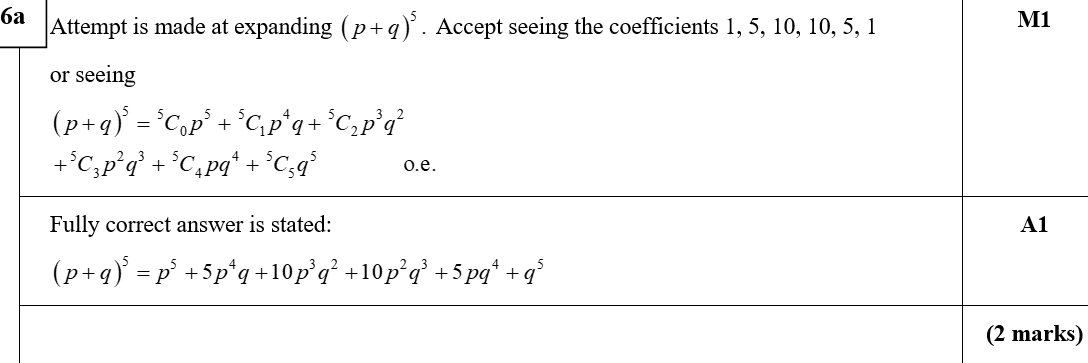 A
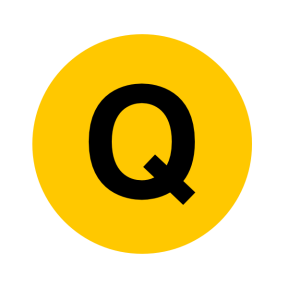 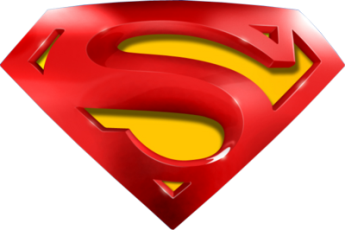 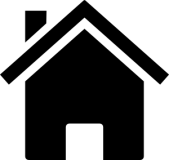 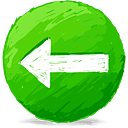 Practice C
B
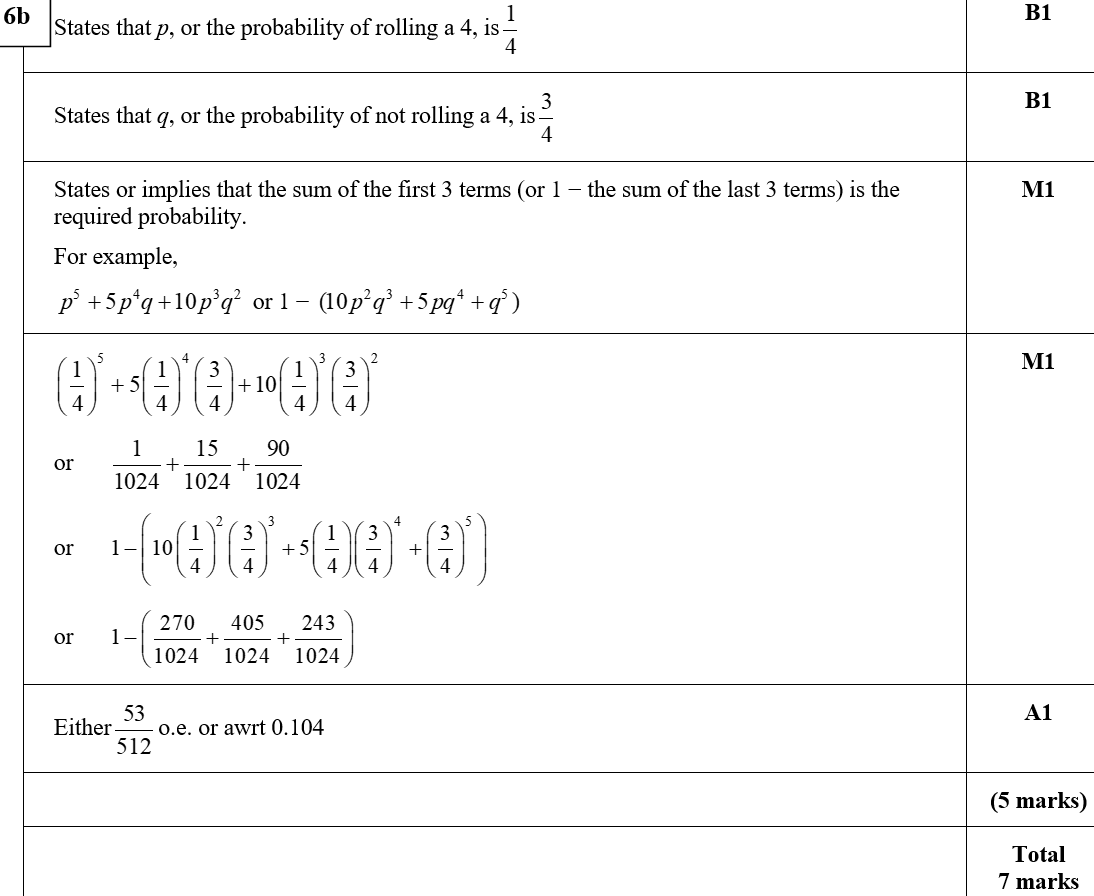 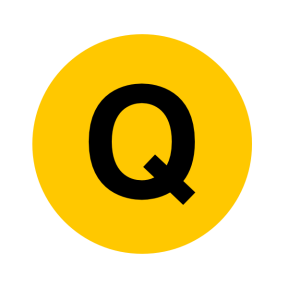 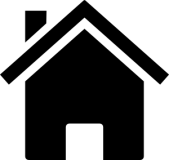 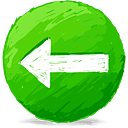 Specimen
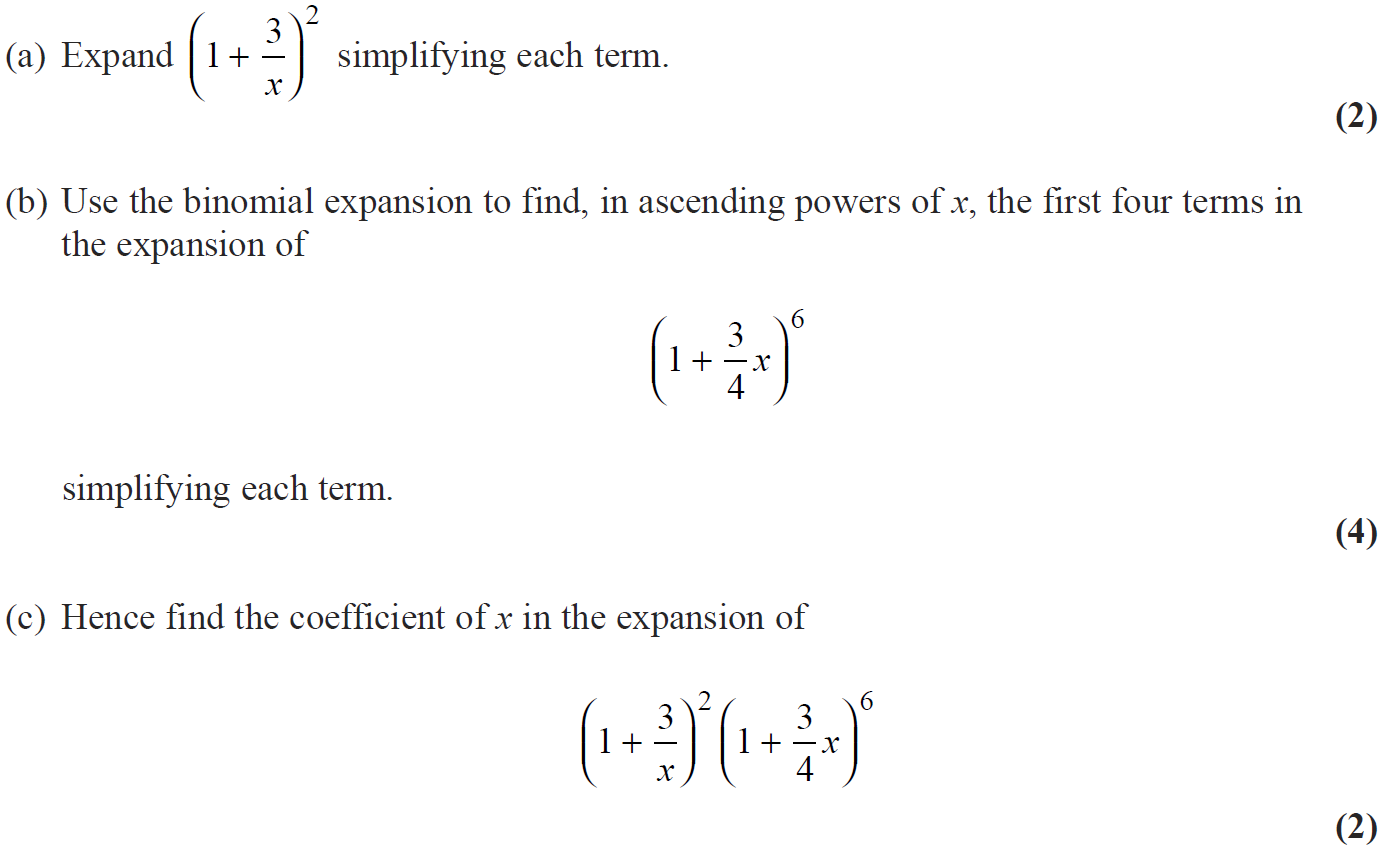 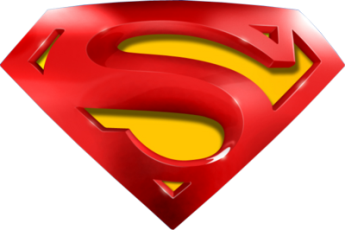 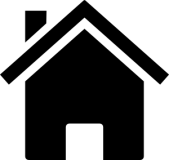 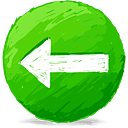 Specimen
A
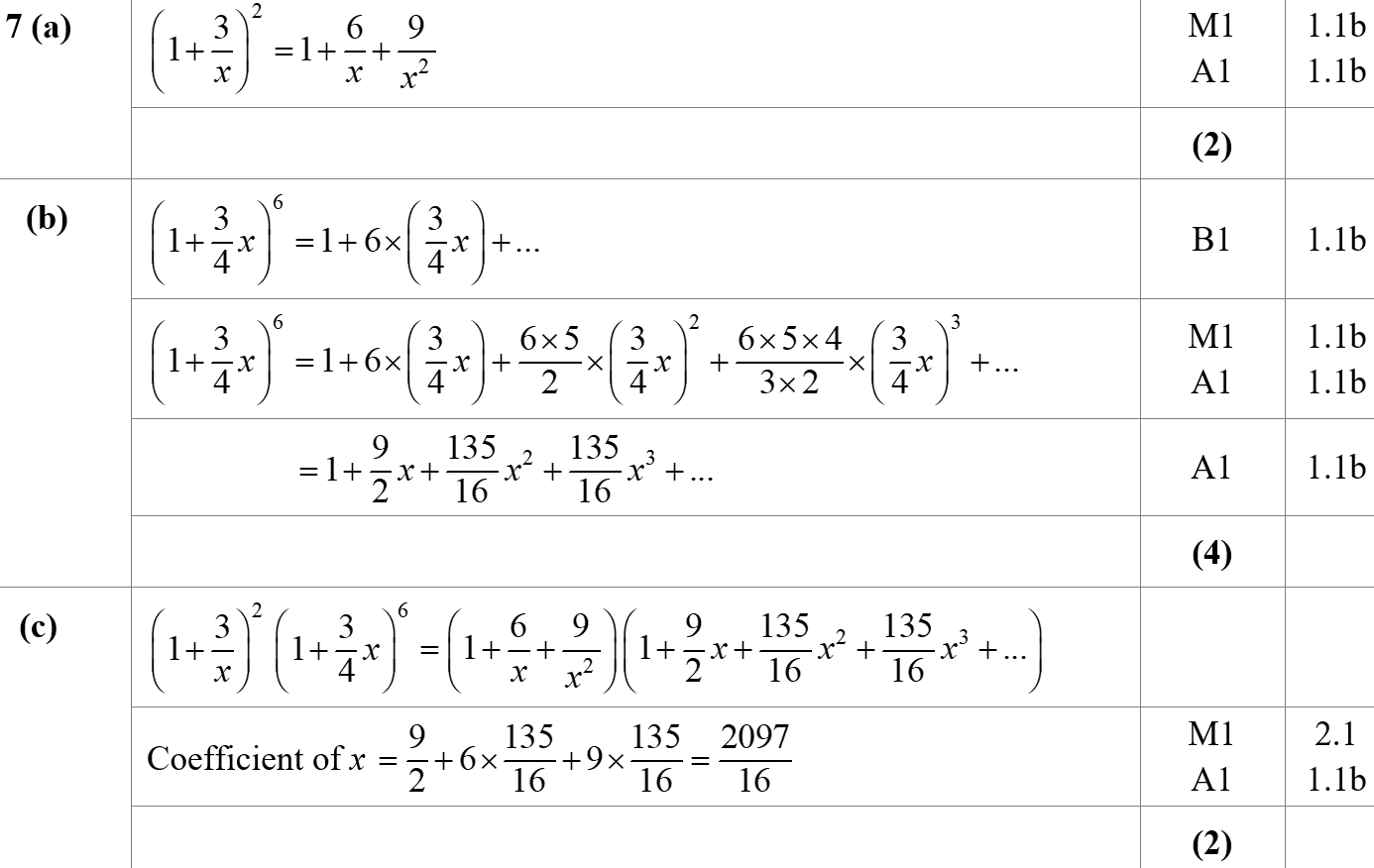 B
C
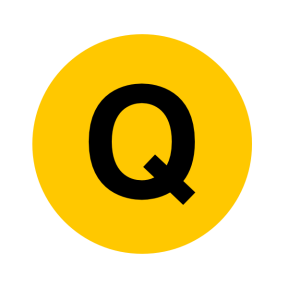 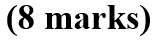 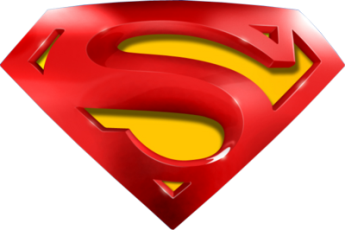 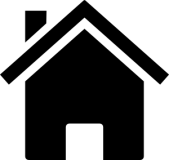 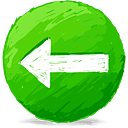 Specimen
A notes
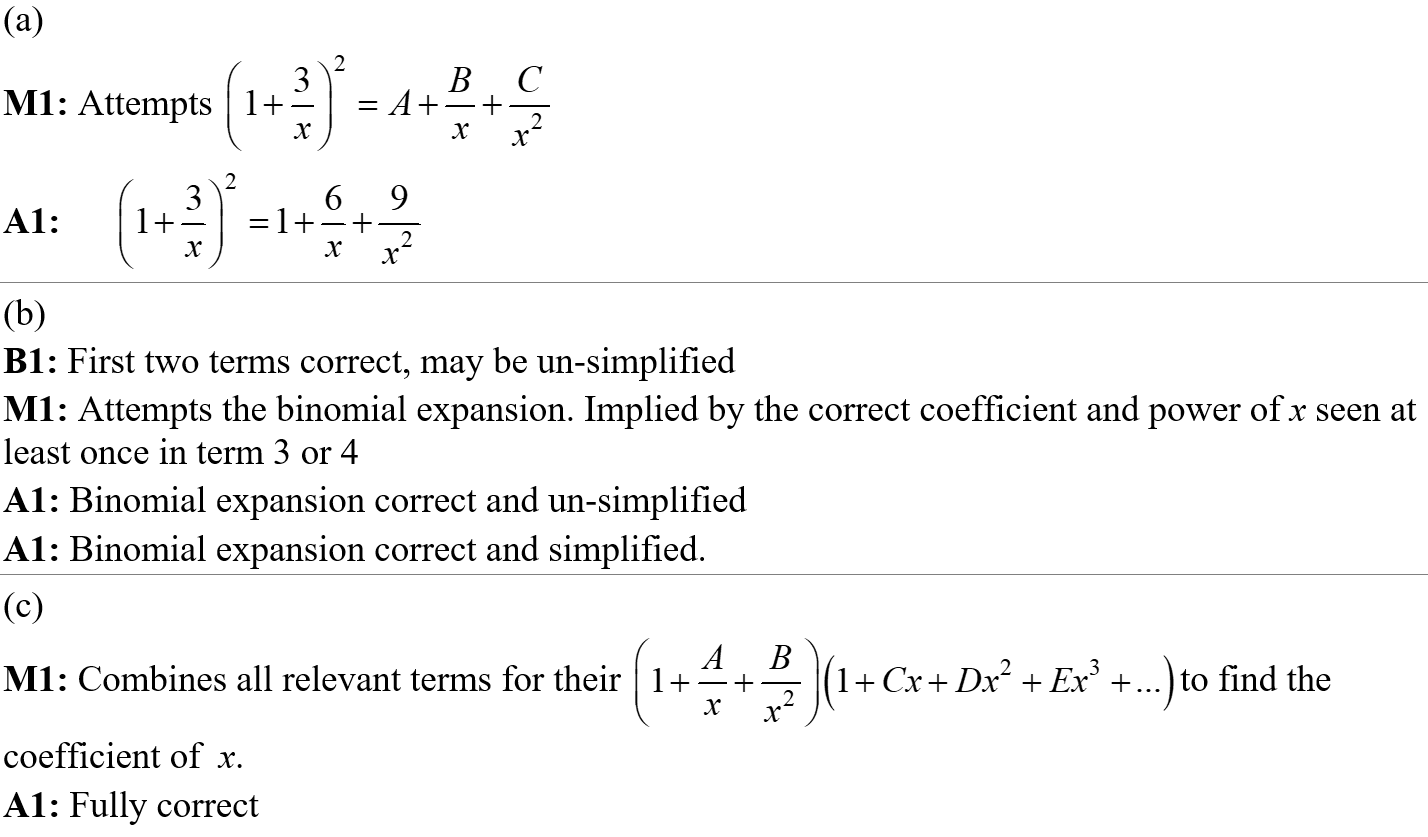 B notes
C notes
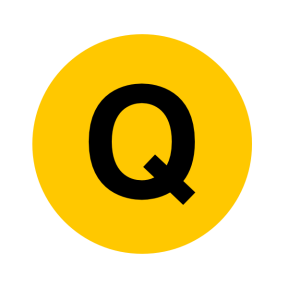 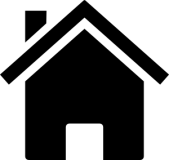 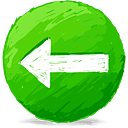 SAM
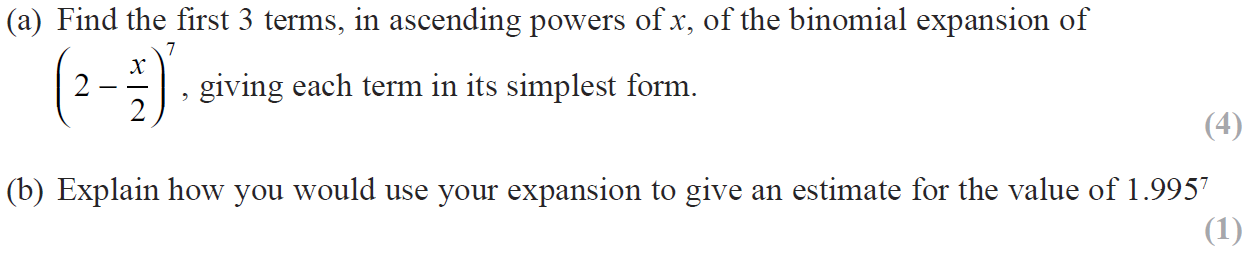 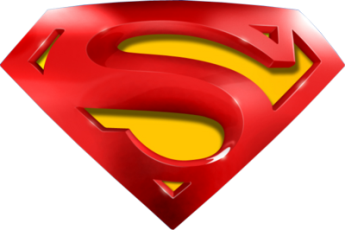 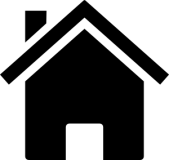 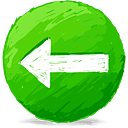 SAM
A
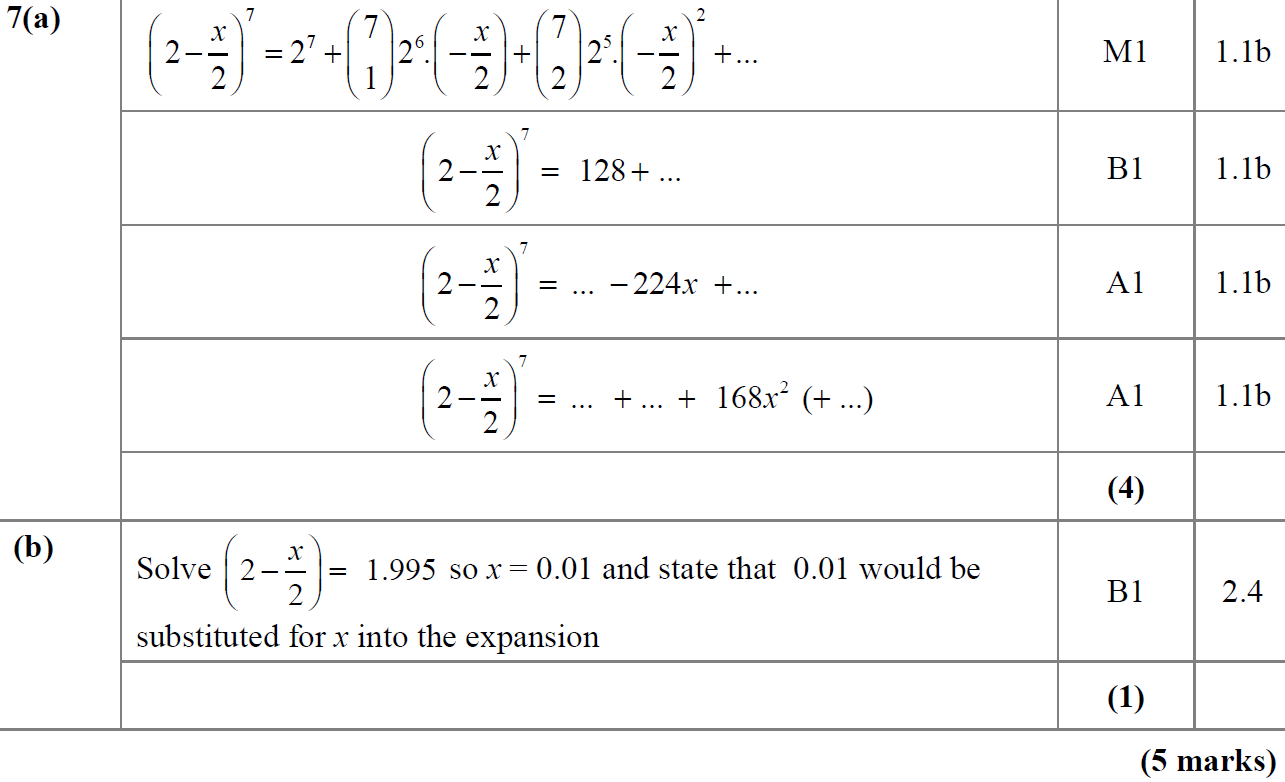 B
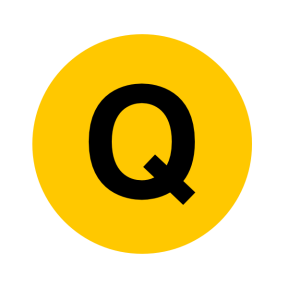 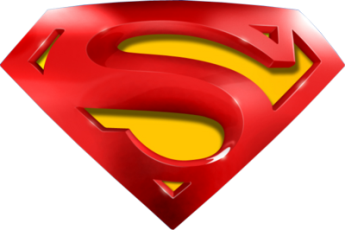 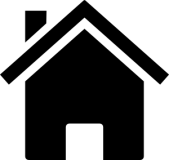 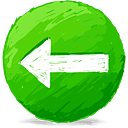 SAM
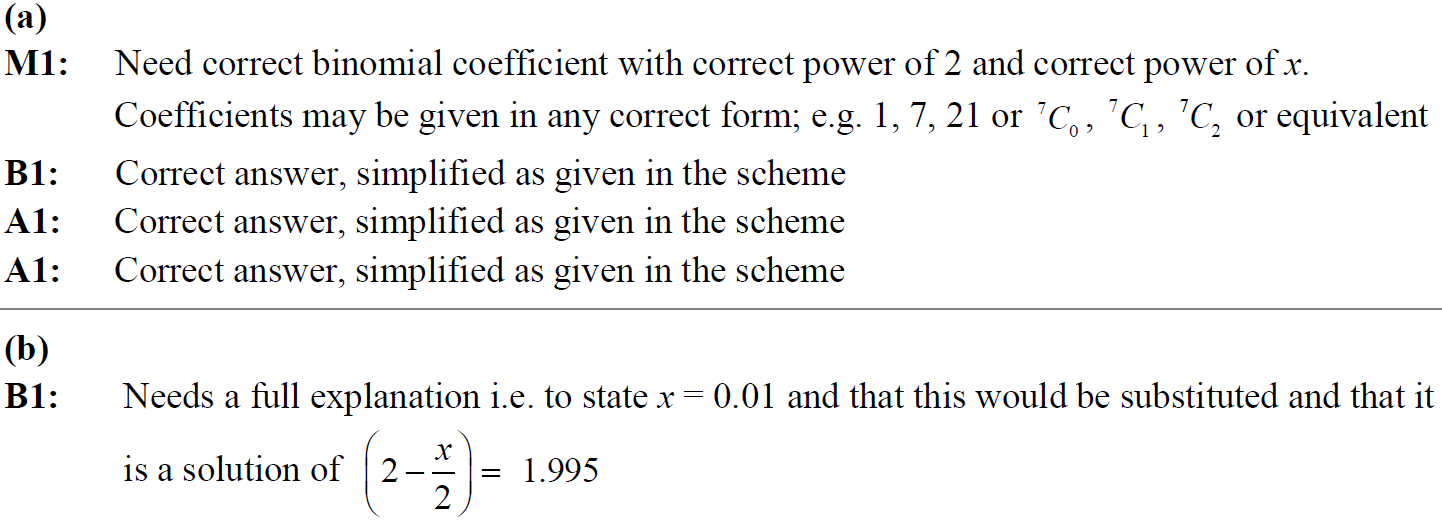 A notes
B notes
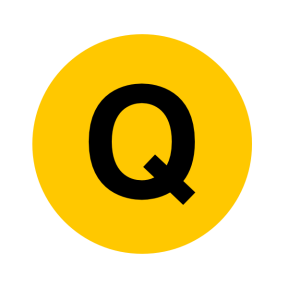 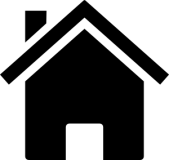 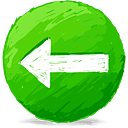 2018
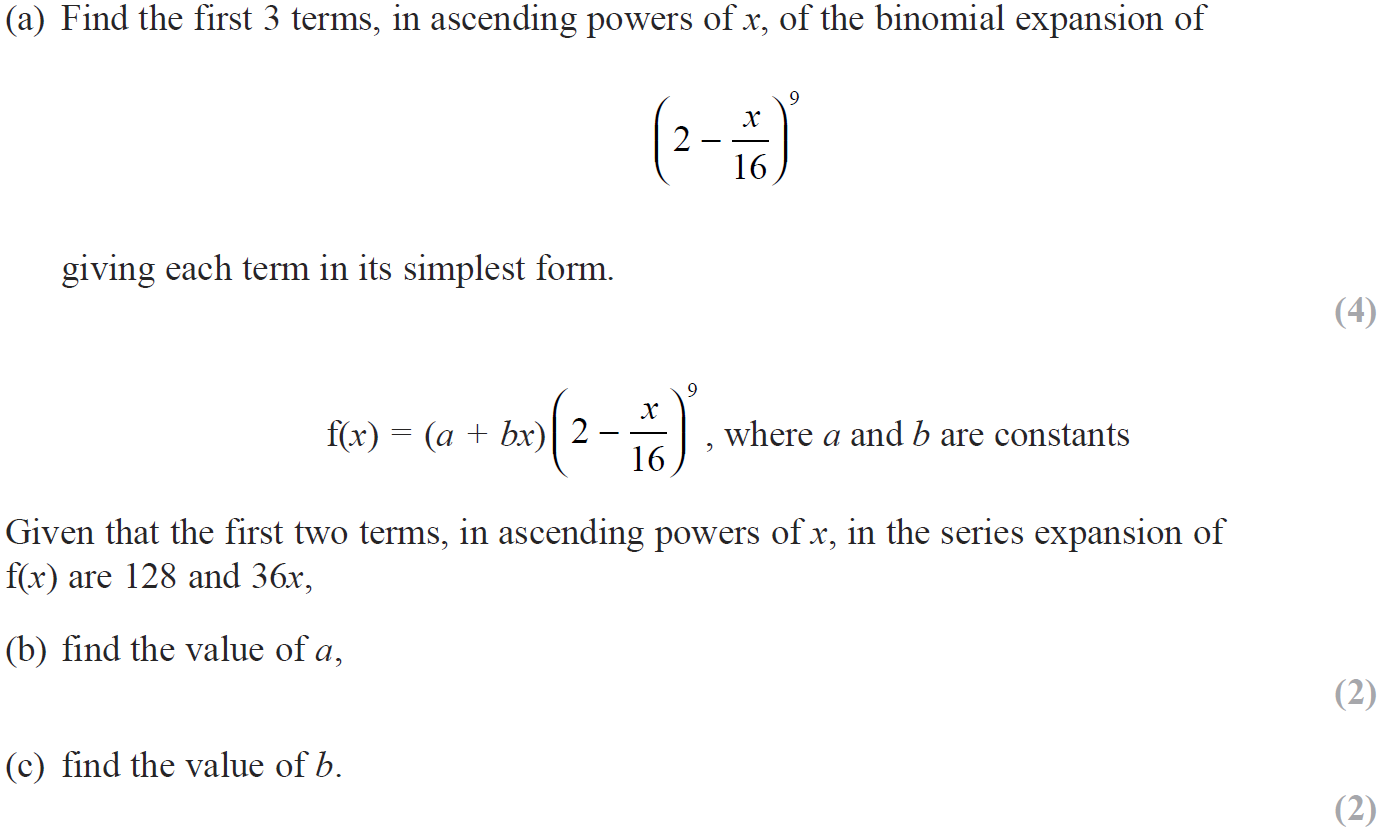 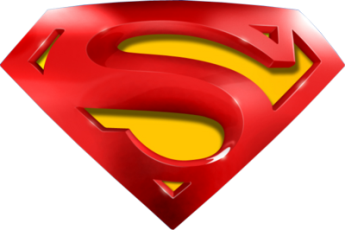 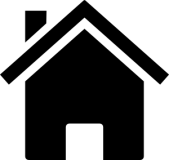 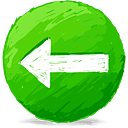 2018
A
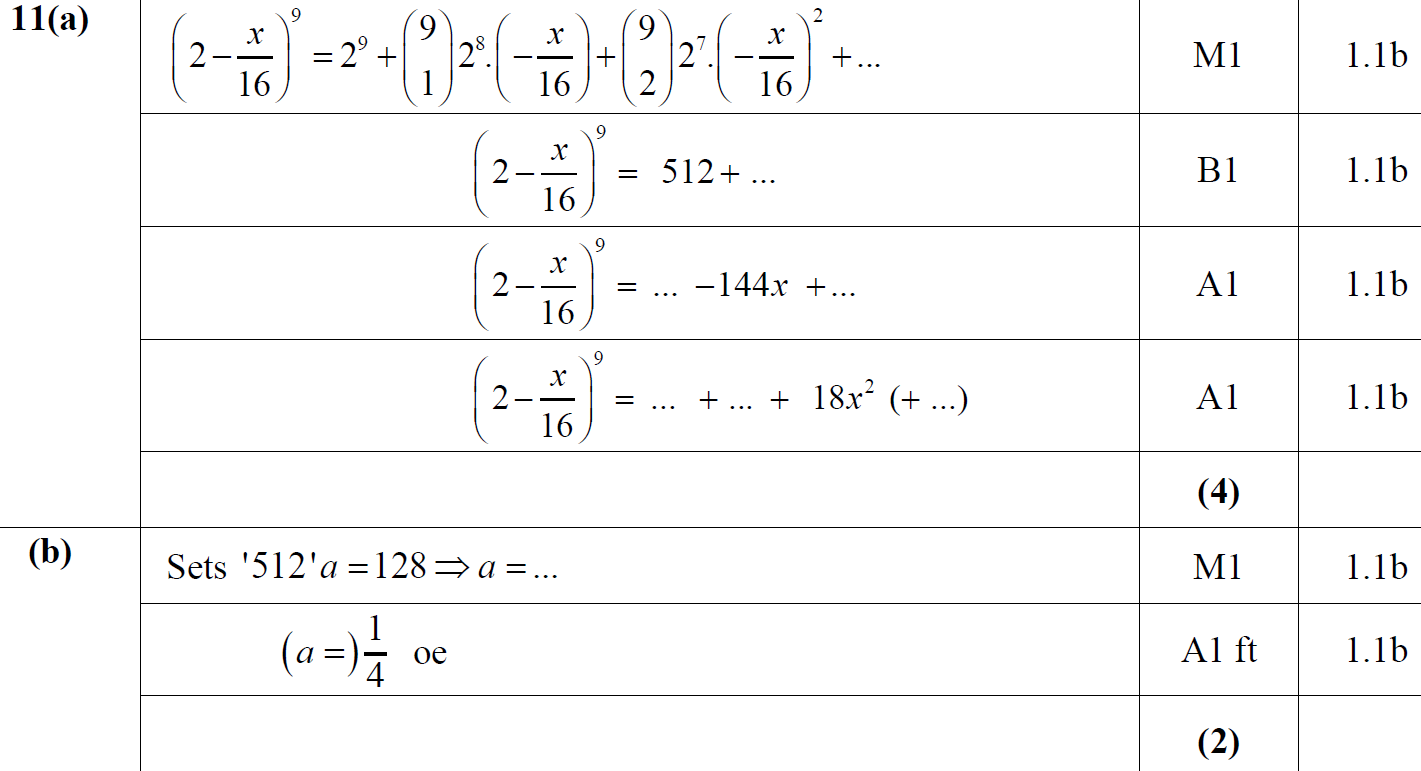 B
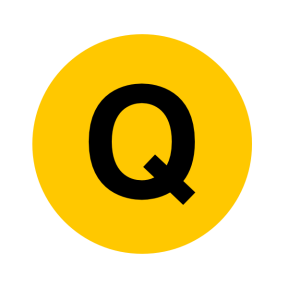 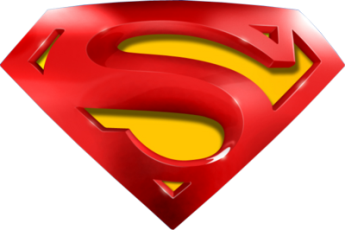 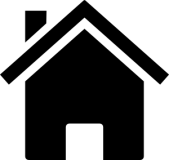 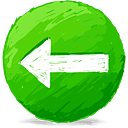 2018
C
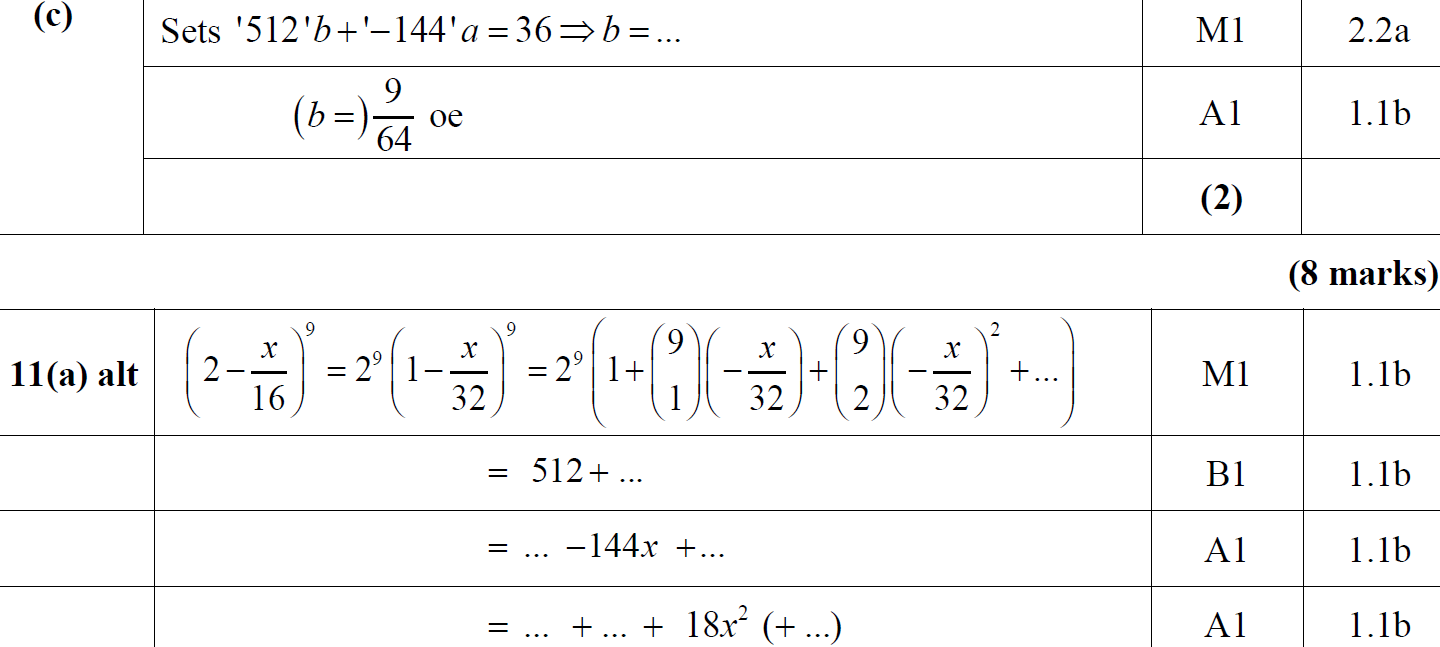 A Alternative
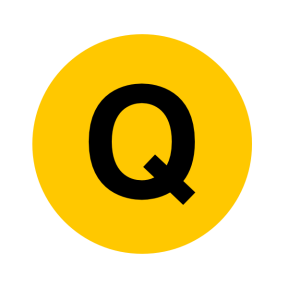 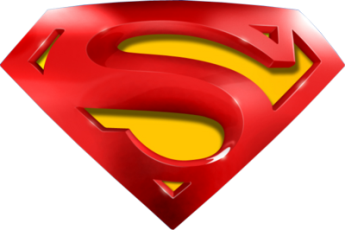 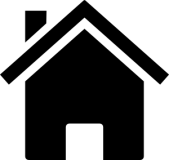 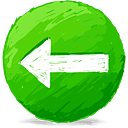 2018
A (SF)
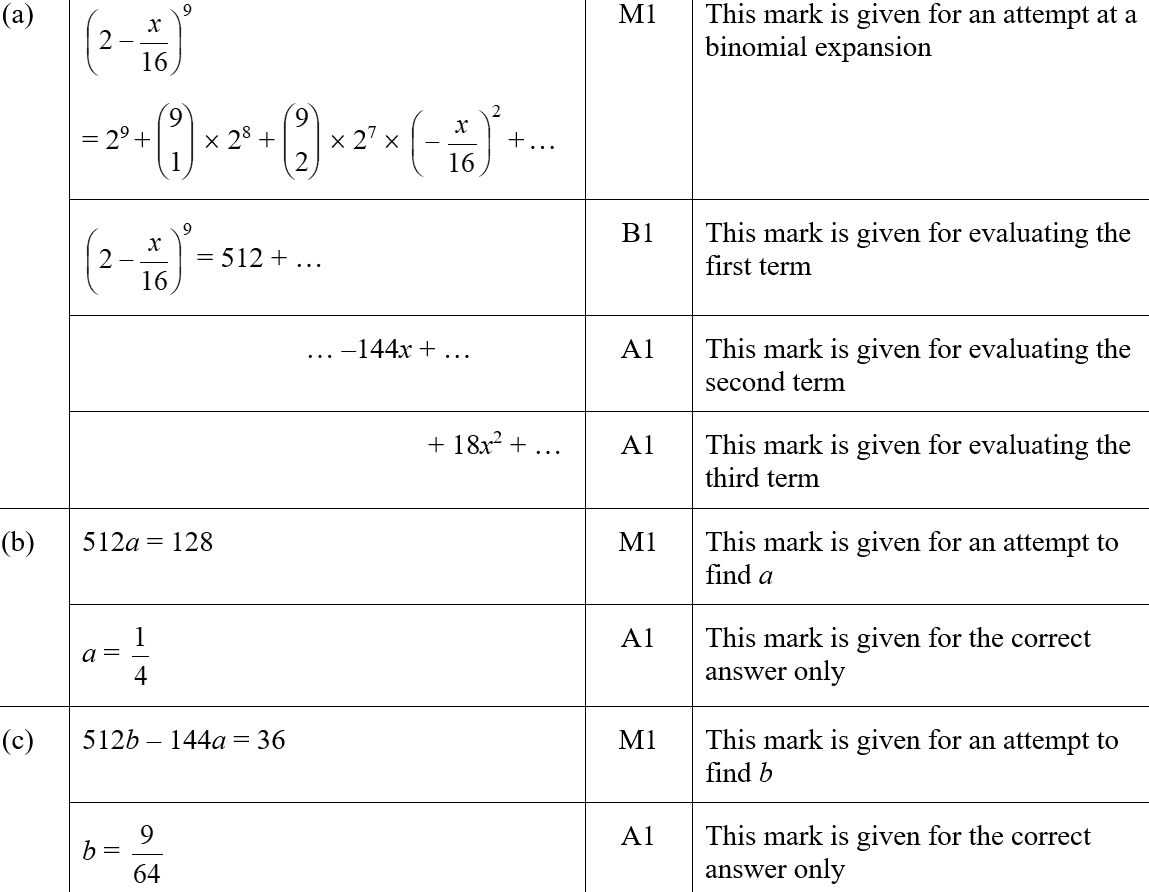 B (SF)
C (SF)
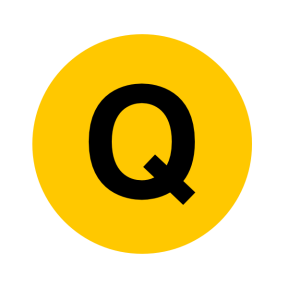 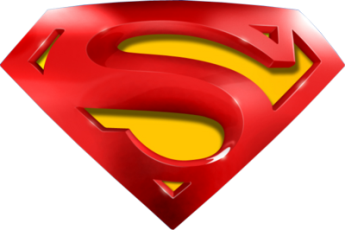 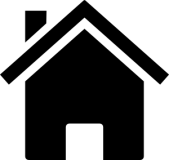 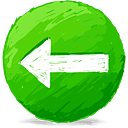 2018
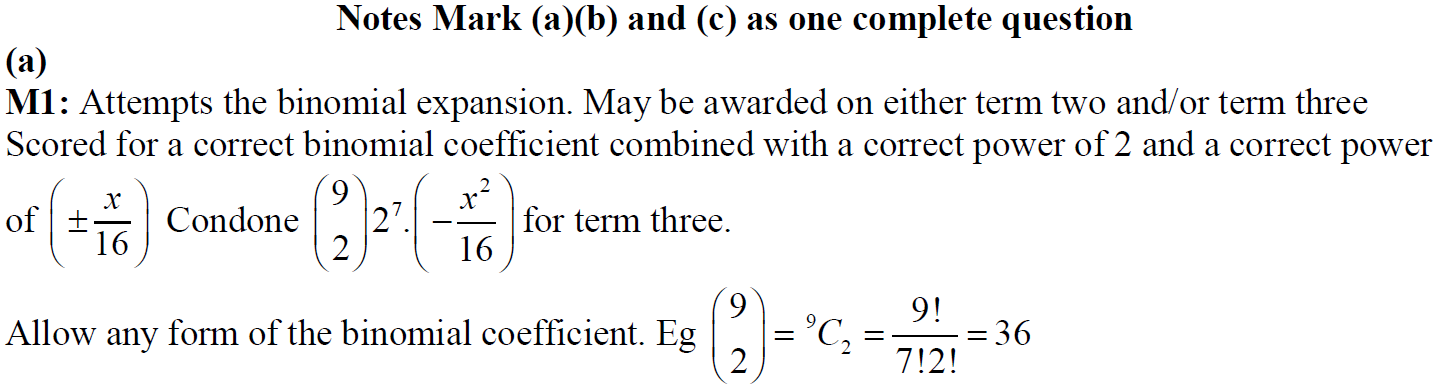 A notes
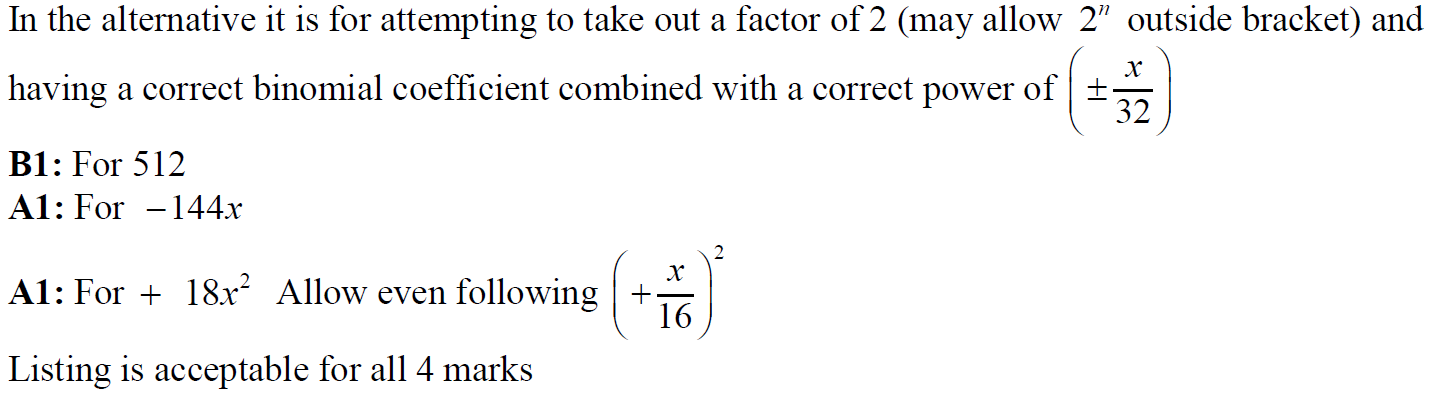 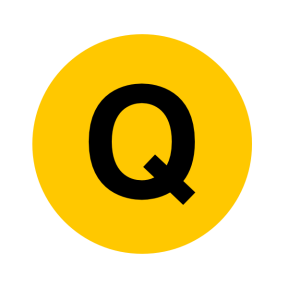 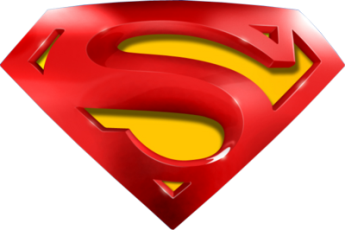 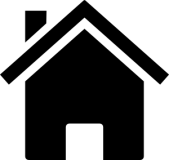 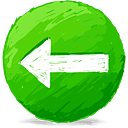 2018
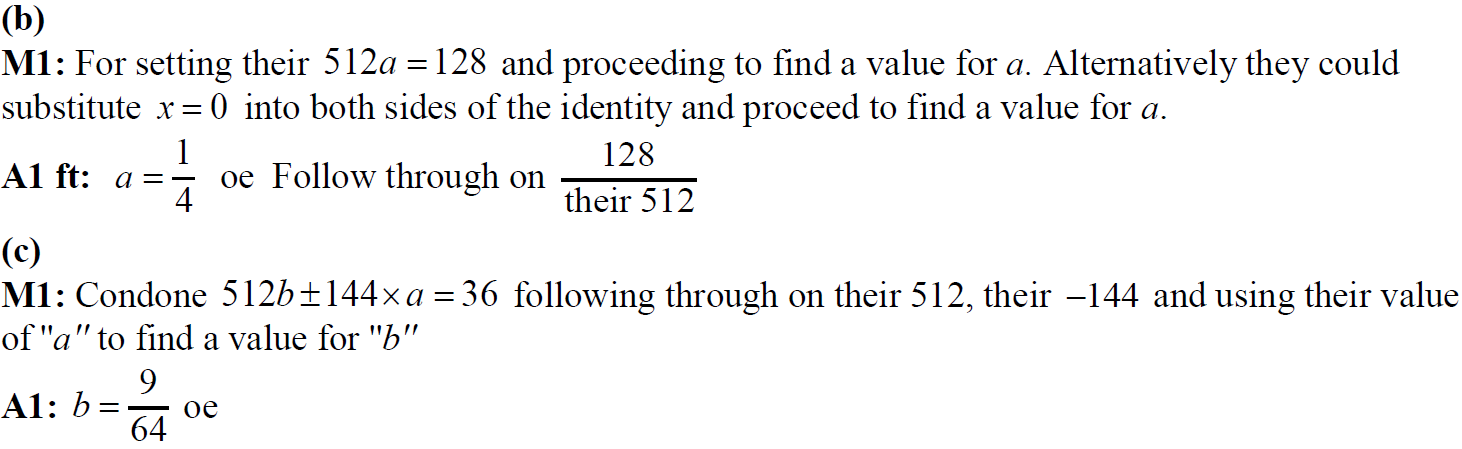 B notes
C notes
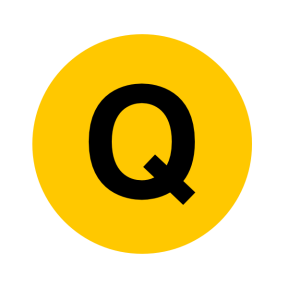 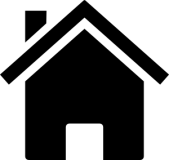 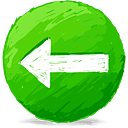 New Spec Q’s
Old Spec Sketching & Transforming Graphs
Jan 2006
June 2008 (ii)
Jan 2011 (i)
May 2013
May 2006 (i)
Jan 2009 (i)
Jan 2011 (ii)
May 2014
May 2006 (ii)
Jan 2009 (ii)
May 2011 (i)
May 2015
Jan 2007 (i)
June 2009
May 2011 (ii)
May 2016
Jan 2007 (ii)
Jan 2010 (i)
Jan 2012 (i)
May 2017 (i)
May 2007 (i)
Jan 2010 (ii)
Jan 2012 (ii)
May 2017 (ii)
Jan 2010 (iii)
May 2012 (i)
May 2017 (iii)
May 2007 (ii)
Jan 2008 (i)
June 2010 (i)
May 2012 (ii)
May 2018 (i)
Jan 2008 (ii)
June 2010 (ii)
Jan 2013 (i)
May 2018 (ii)
June 2008 (i)
June 2010 (iii)
Jan 2013 (ii)
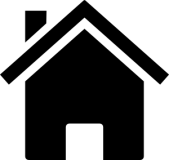 Jan 2006
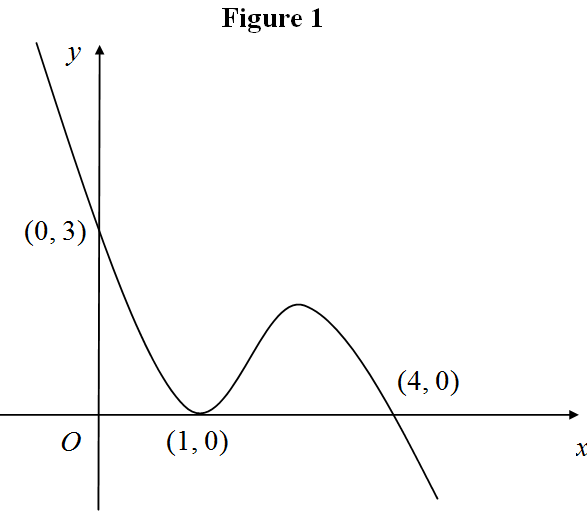 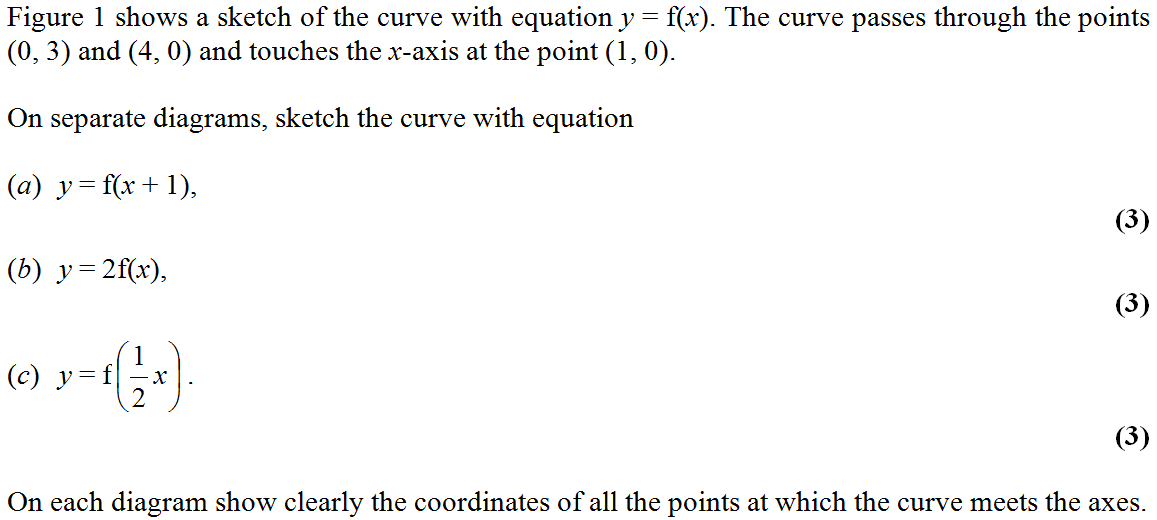 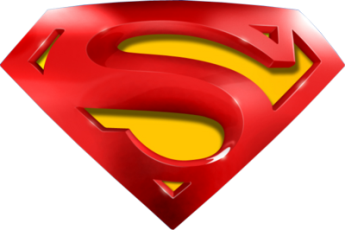 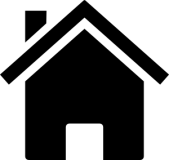 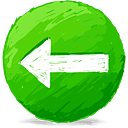 Jan 2006
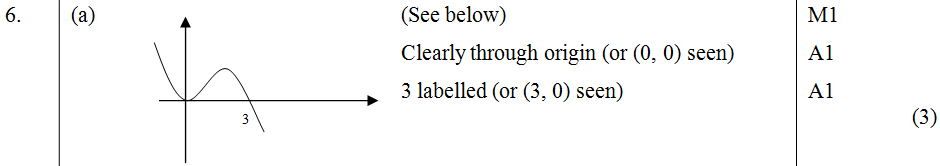 A
B
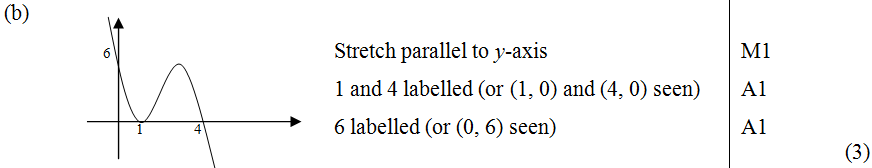 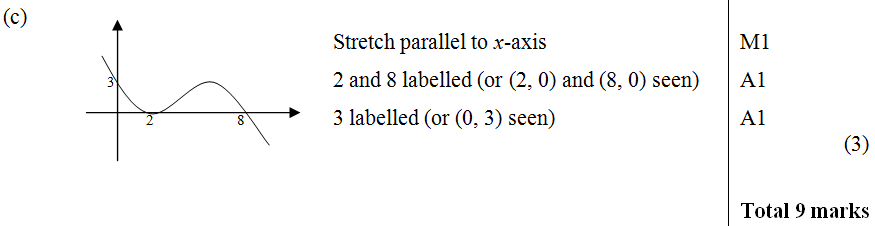 C
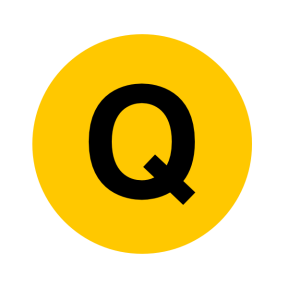 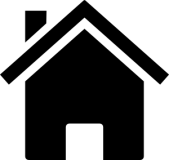 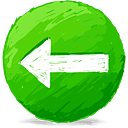 May 2006
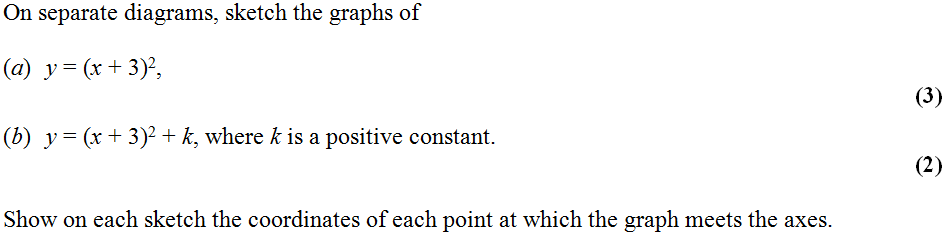 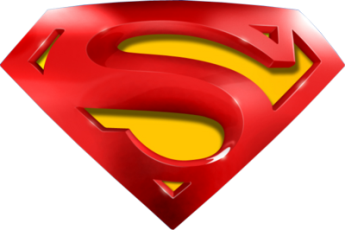 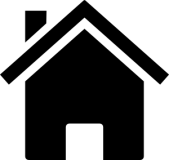 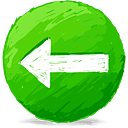 May 2006
A
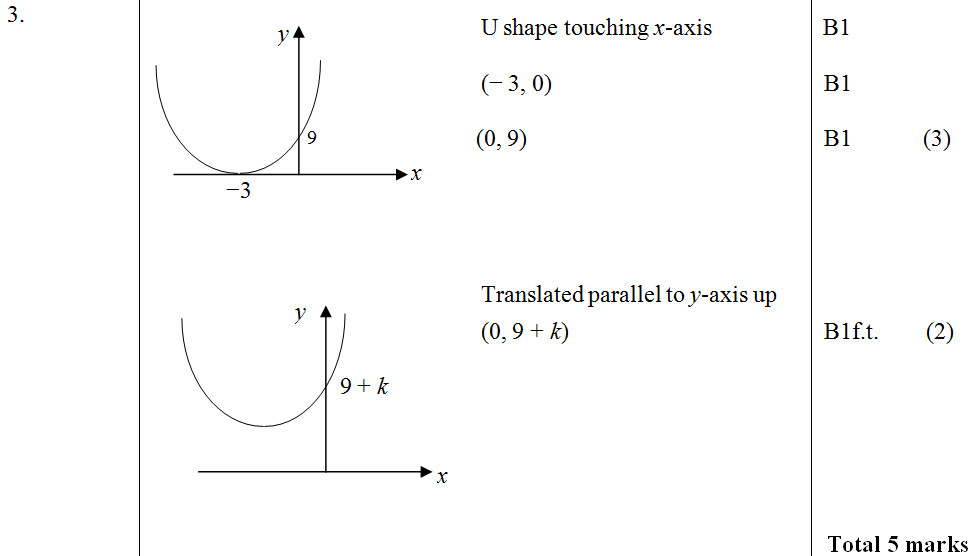 B
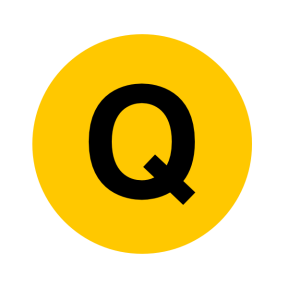 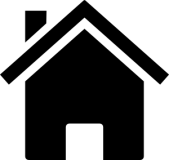 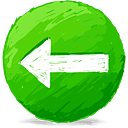 May 2006
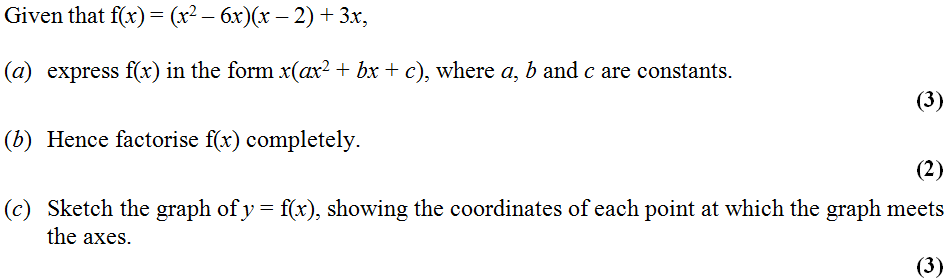 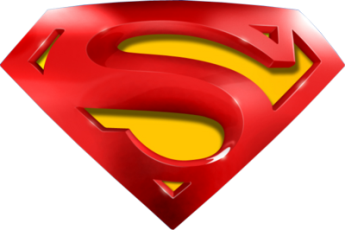 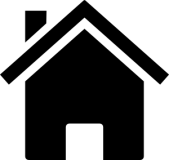 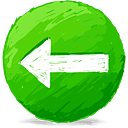 May 2006
A
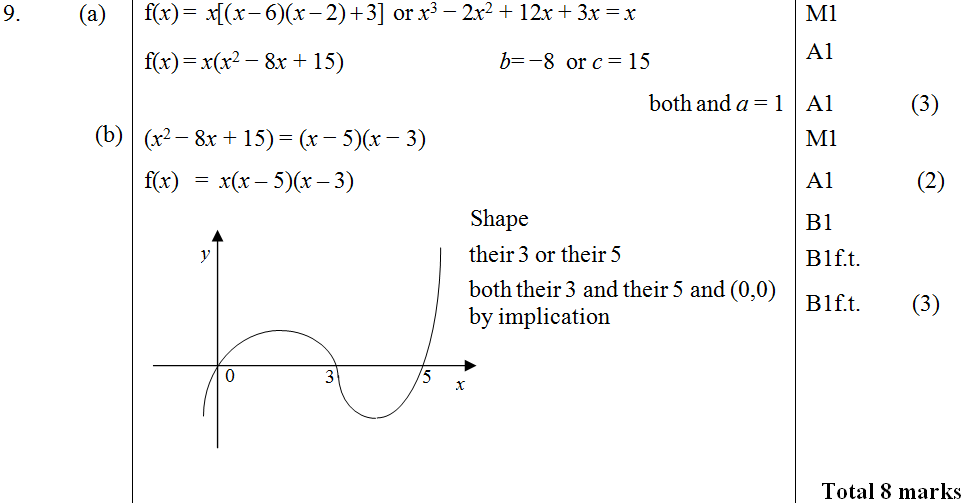 B
C
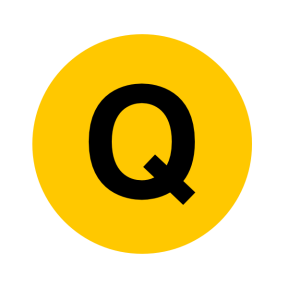 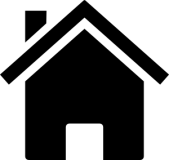 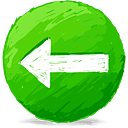 Jan 2007
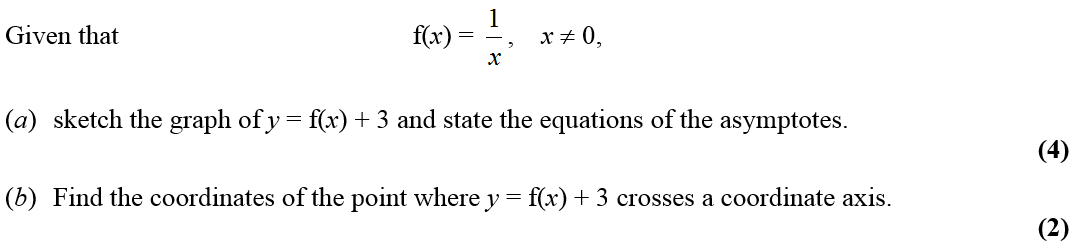 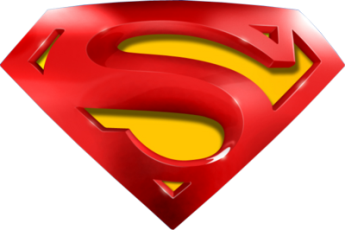 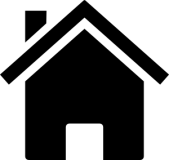 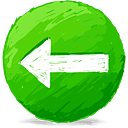 Jan 2007
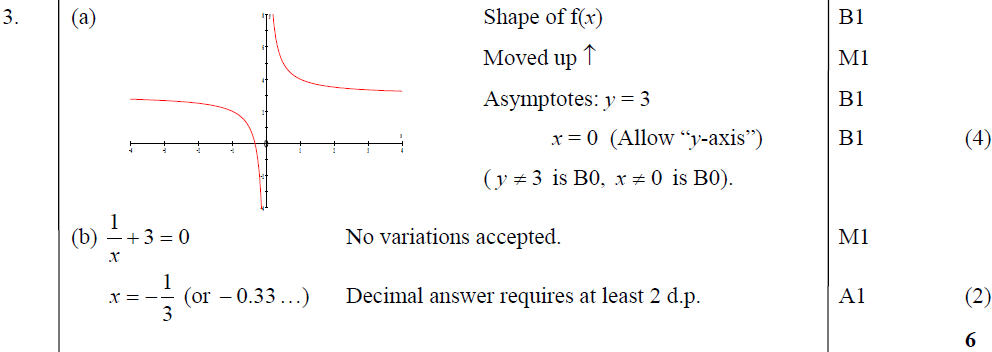 A
B
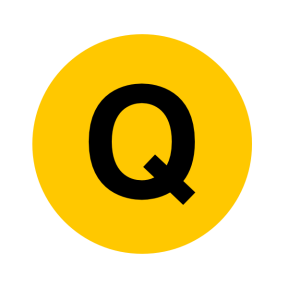 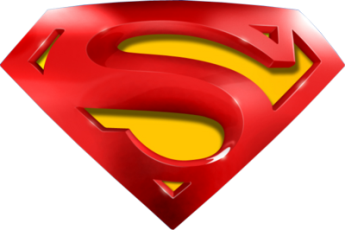 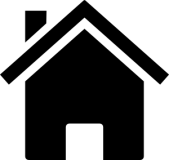 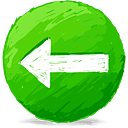 Jan 2007
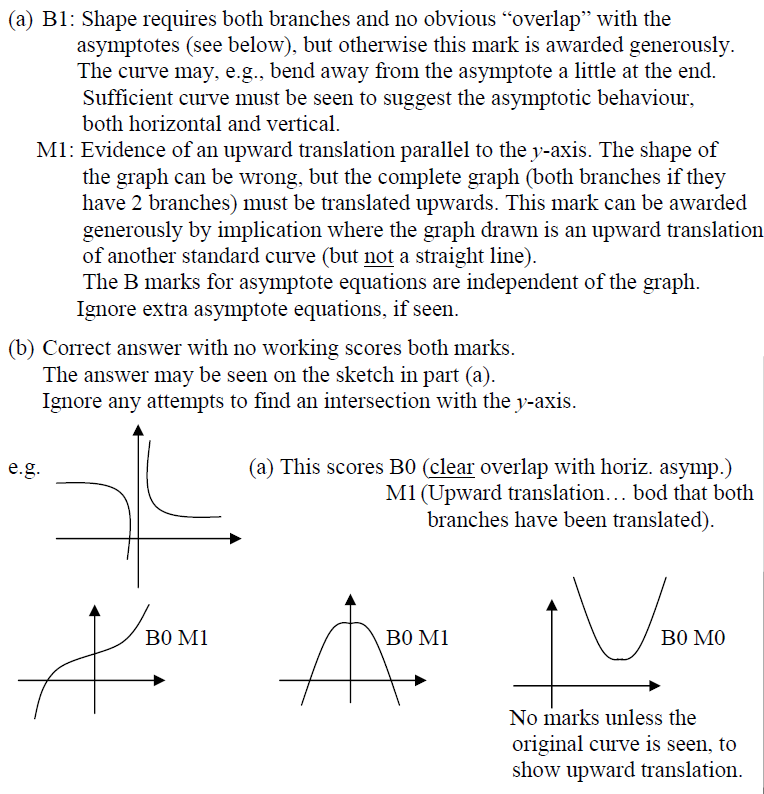 A notes
B notes
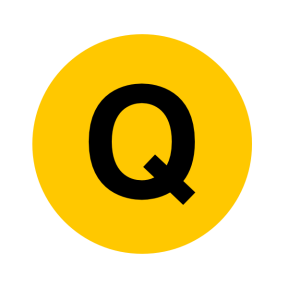 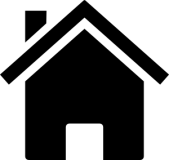 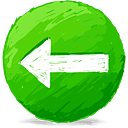 Jan 2007
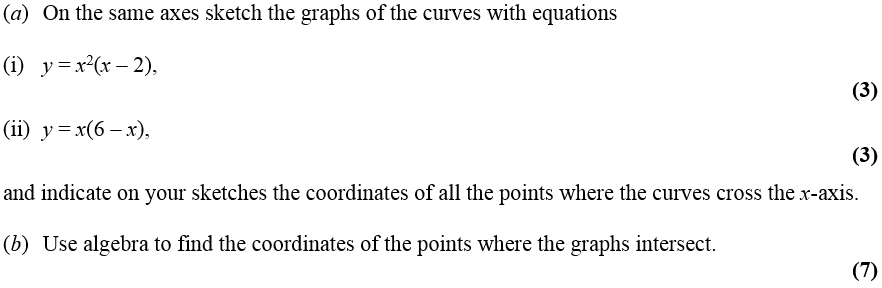 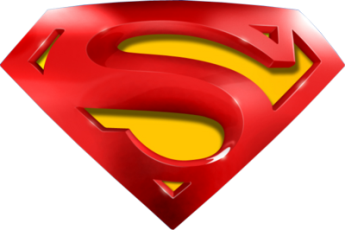 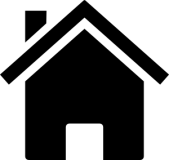 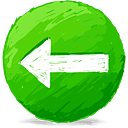 Jan 2007
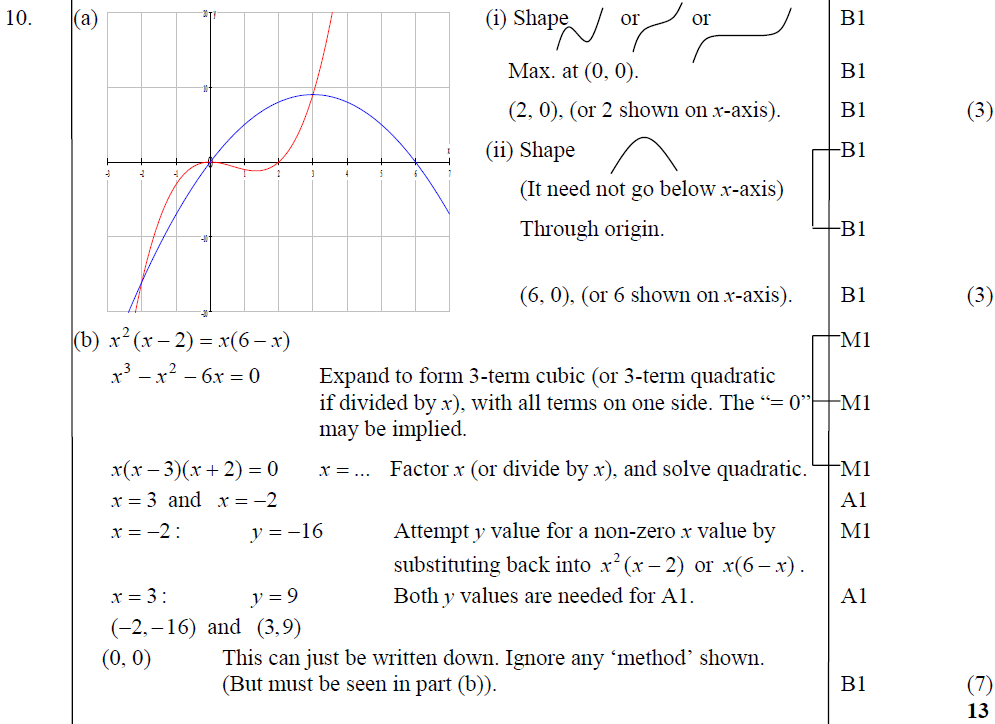 A
B
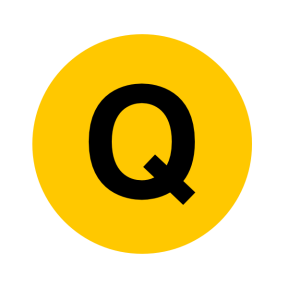 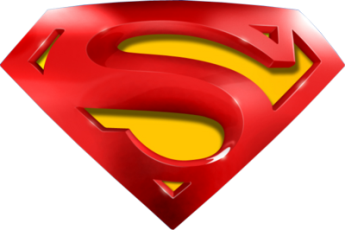 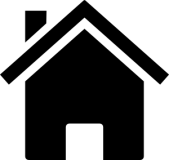 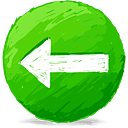 Jan 2007
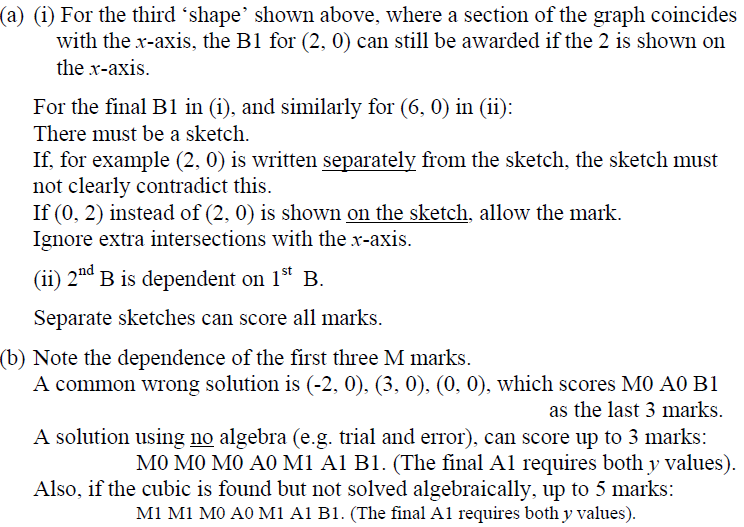 A notes
B notes
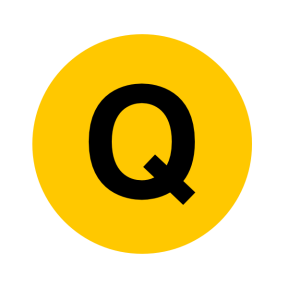 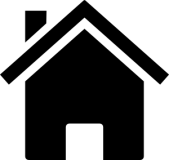 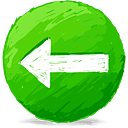 May 2007
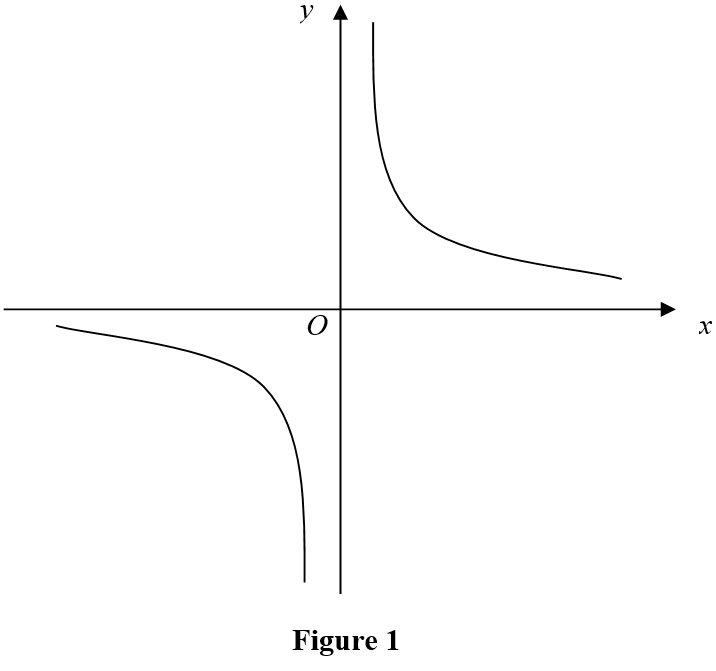 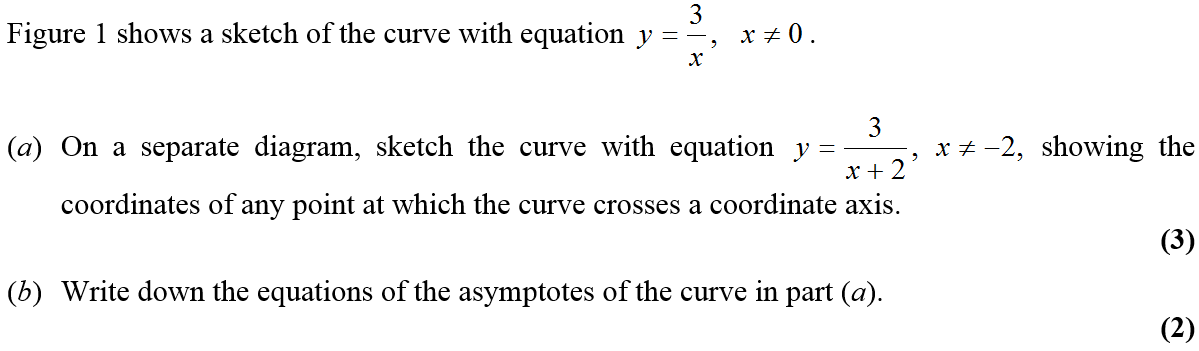 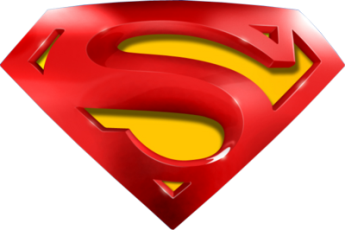 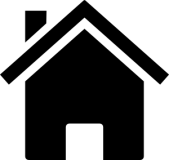 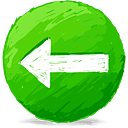 May 2007
A
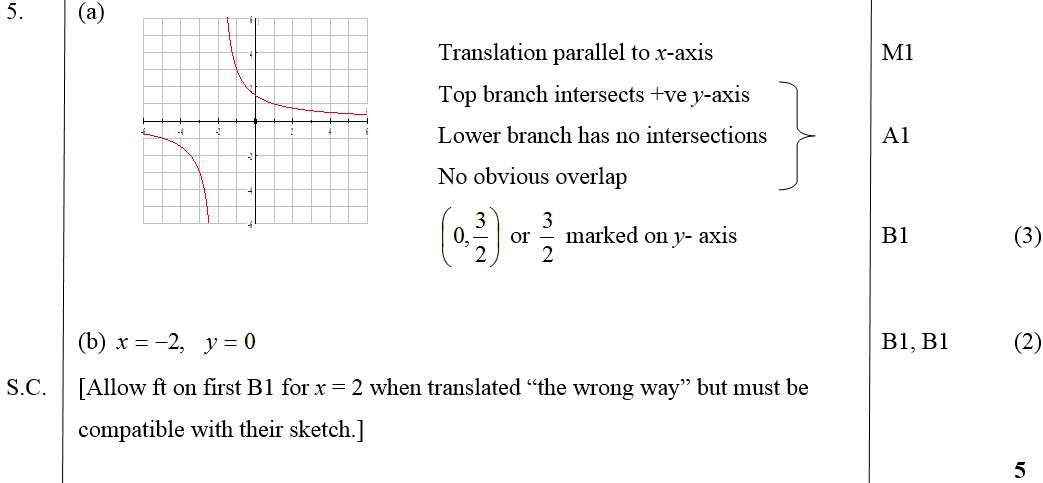 B
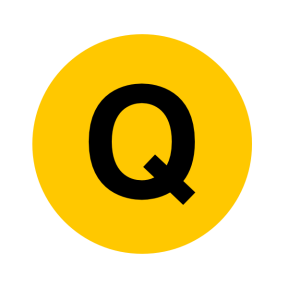 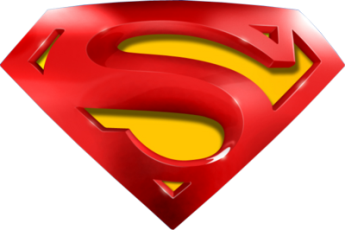 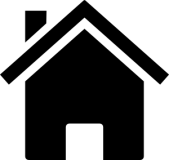 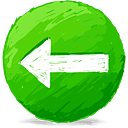 May 2007
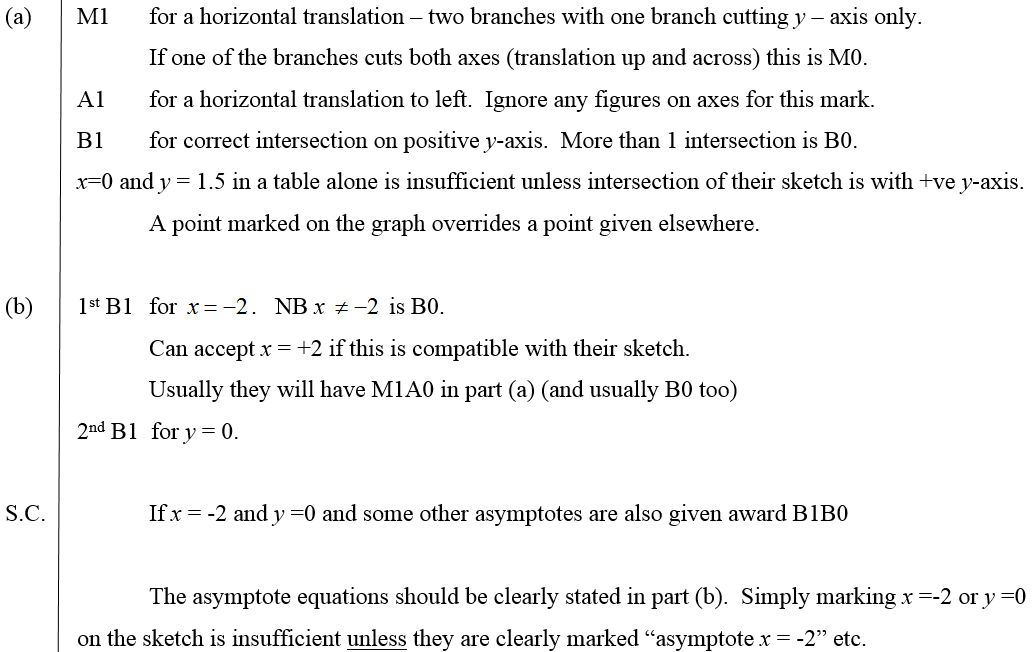 A notes
B notes
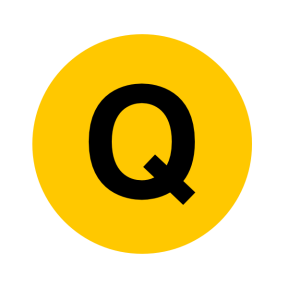 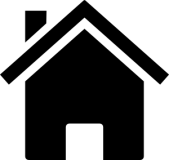 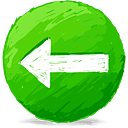 May 2007
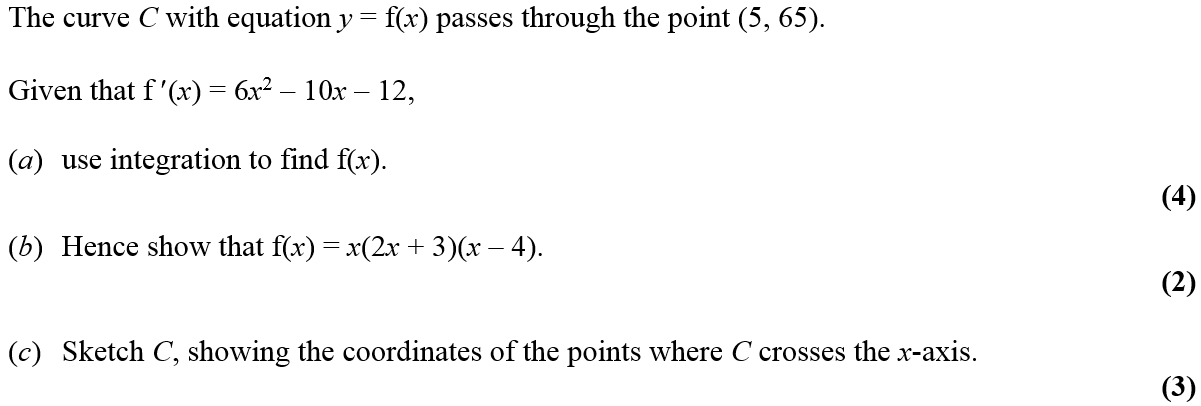 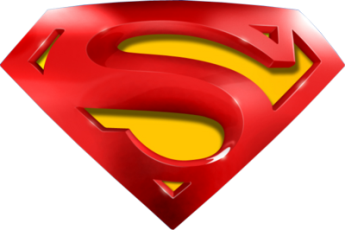 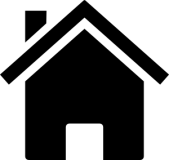 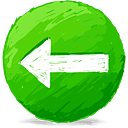 May 2007
A
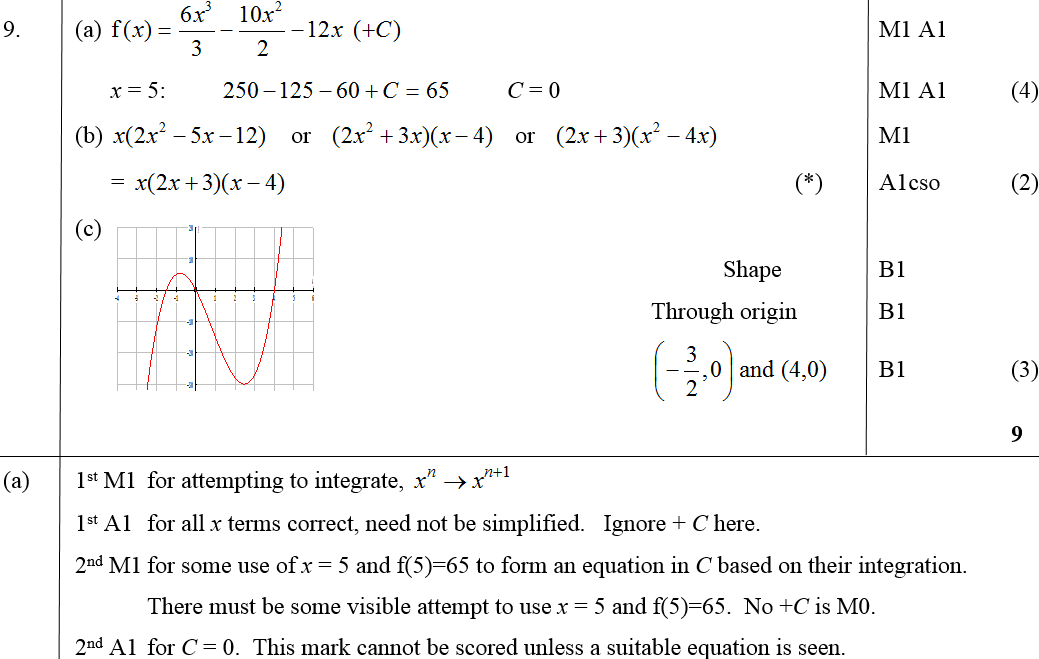 B
C
A notes
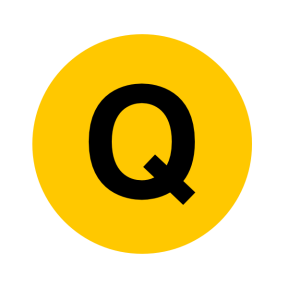 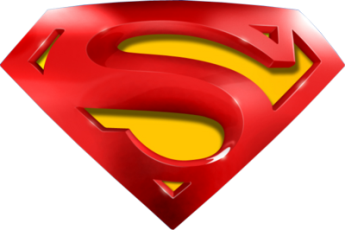 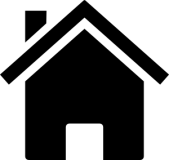 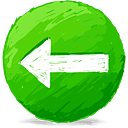 May 2007
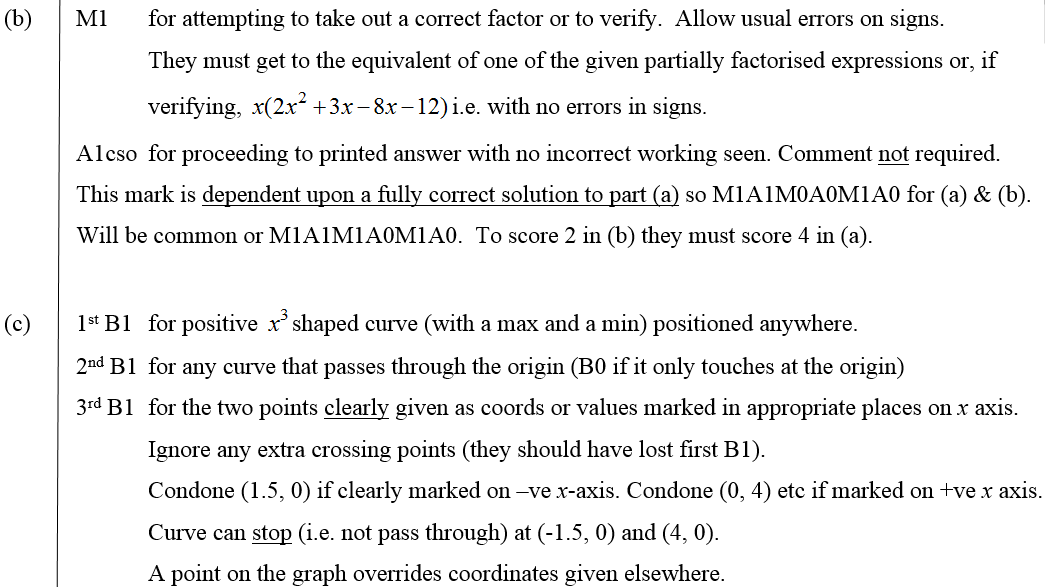 B notes
C notes
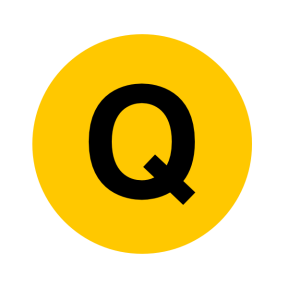 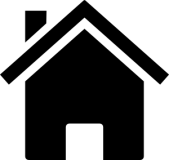 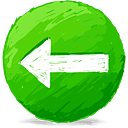 Jan 2008
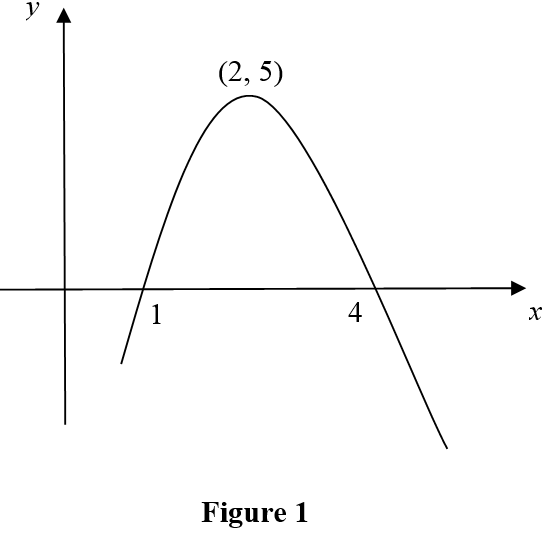 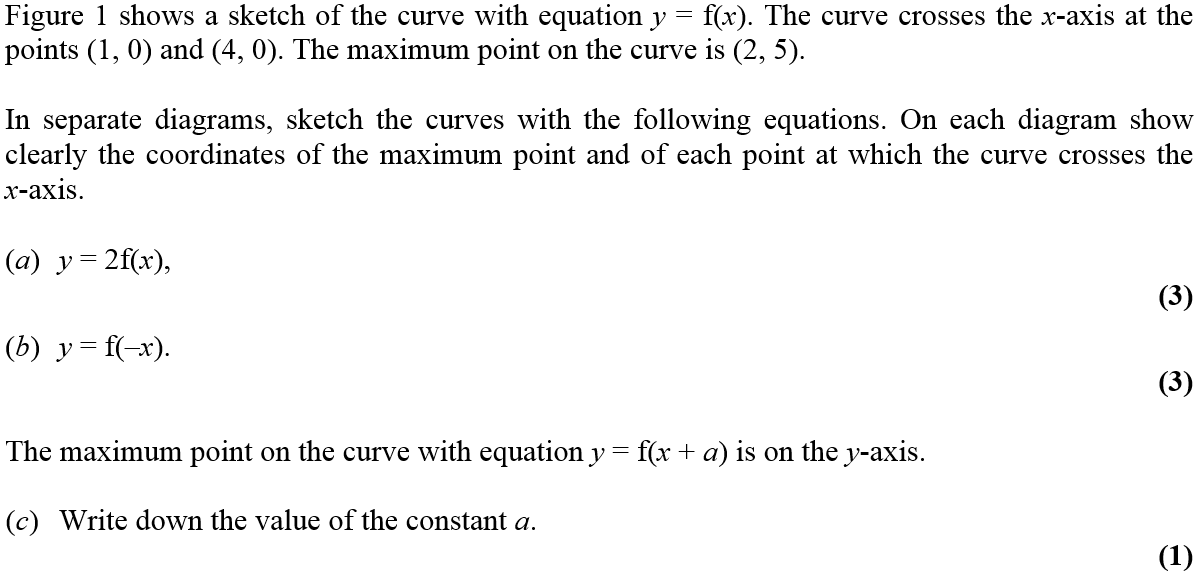 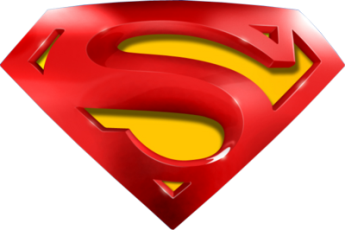 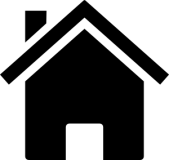 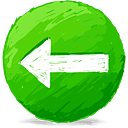 Jan 2008
A
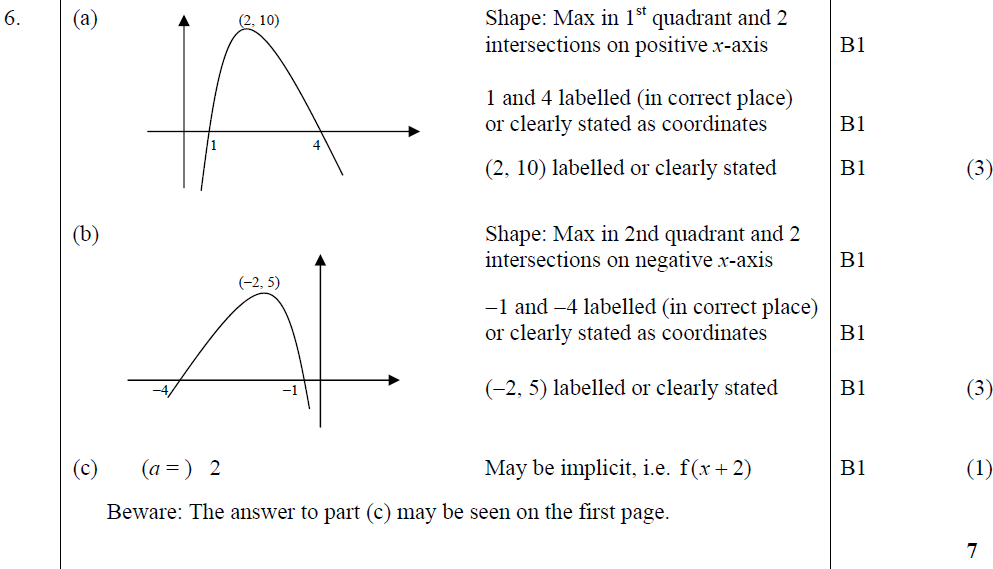 B
C
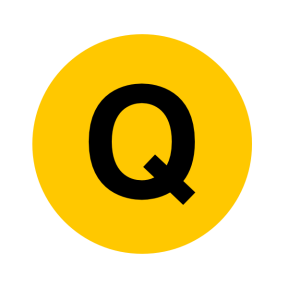 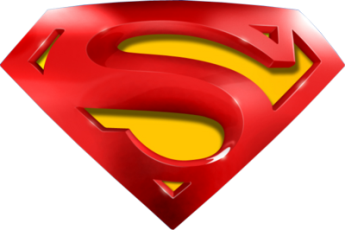 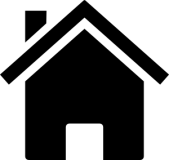 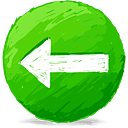 Jan 2008
A & B notes
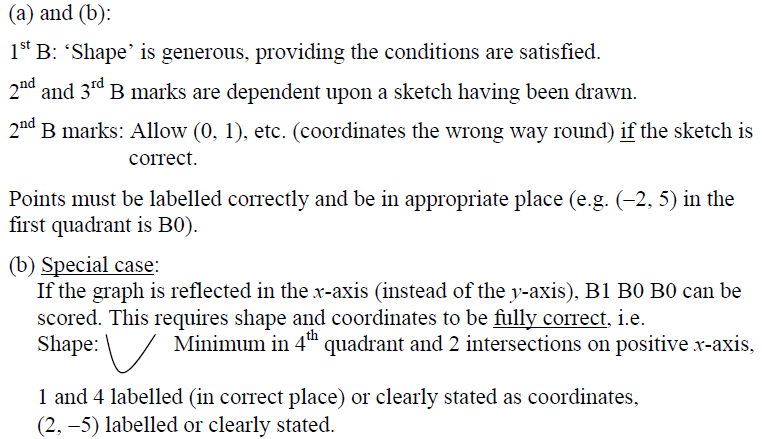 B Special Case
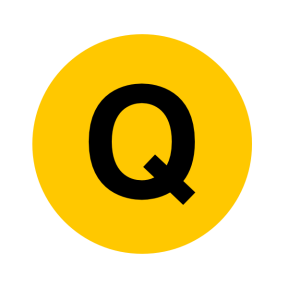 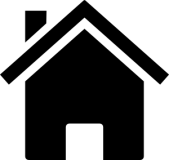 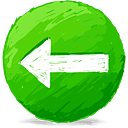 Jan 2008
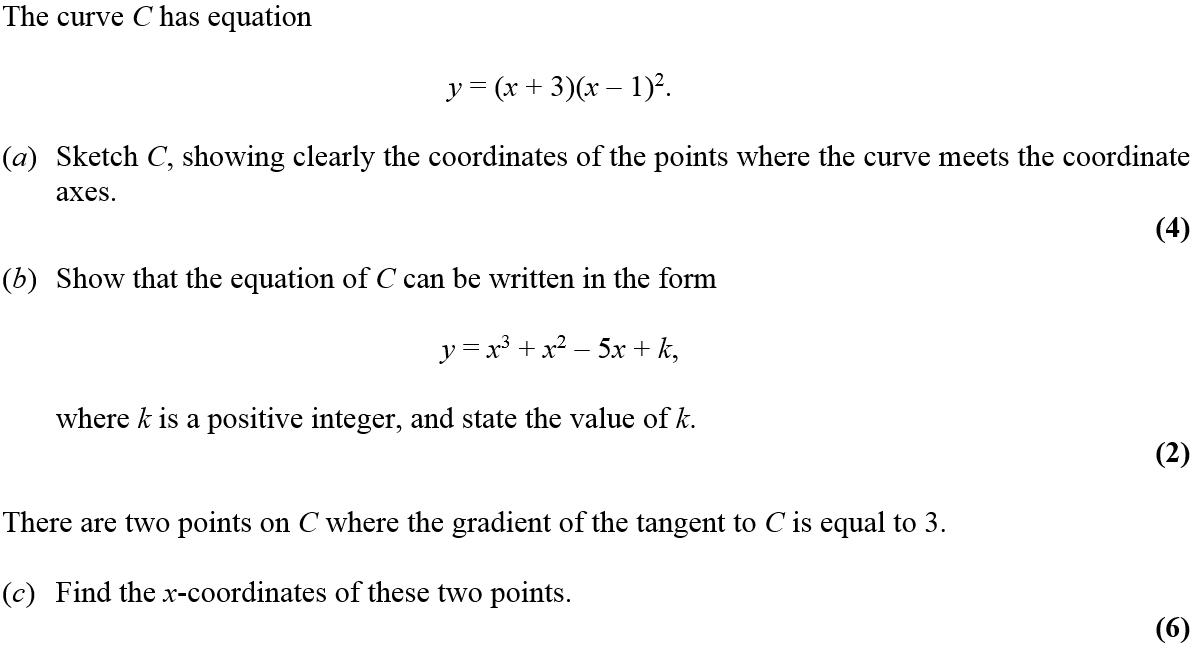 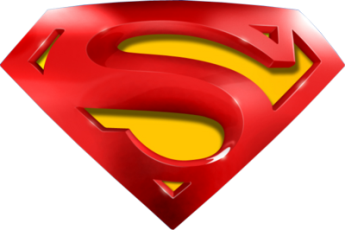 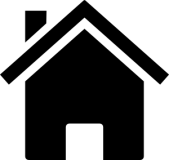 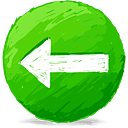 Jan 2008
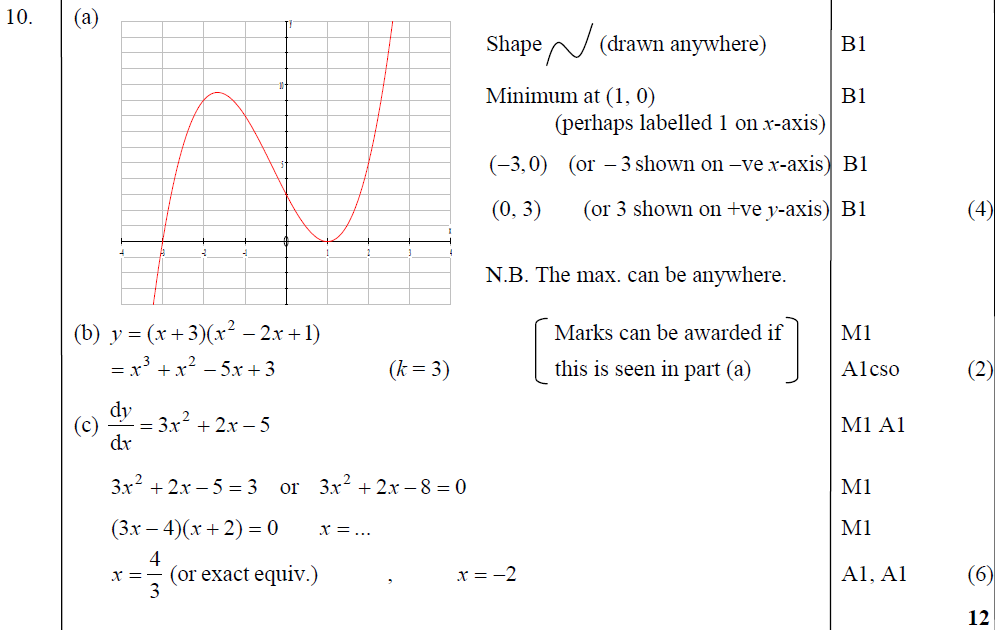 A
B
C
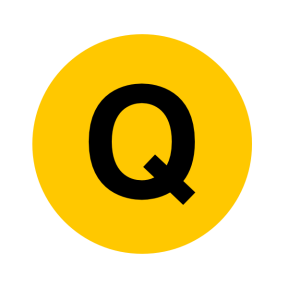 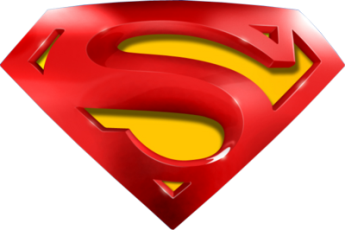 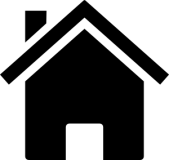 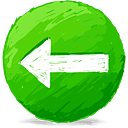 Jan 2008
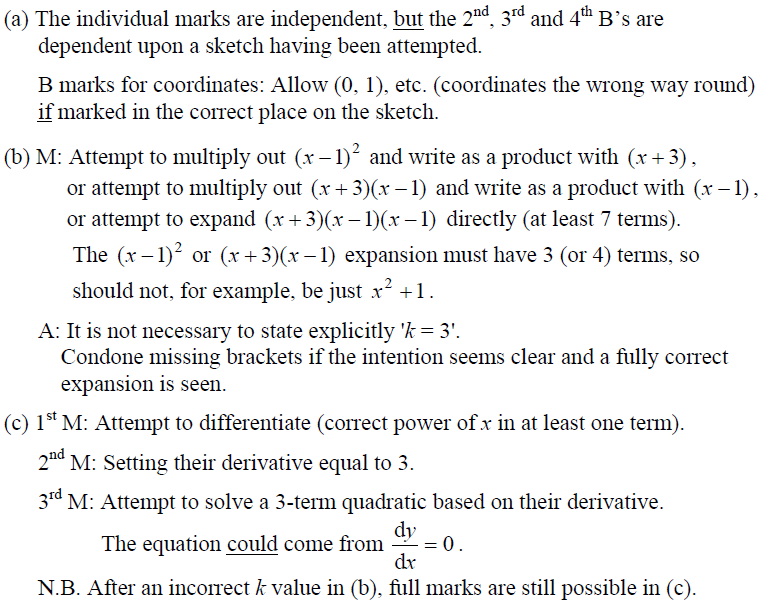 A notes
B notes
C notes
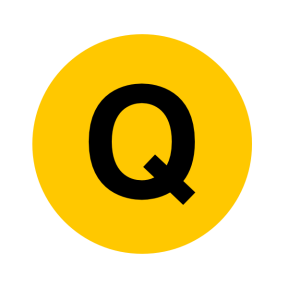 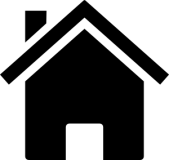 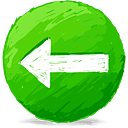 June 2008
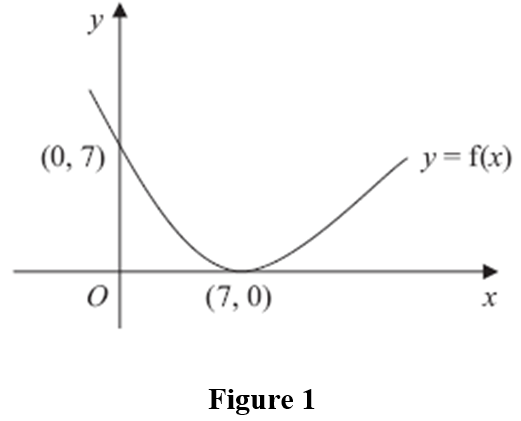 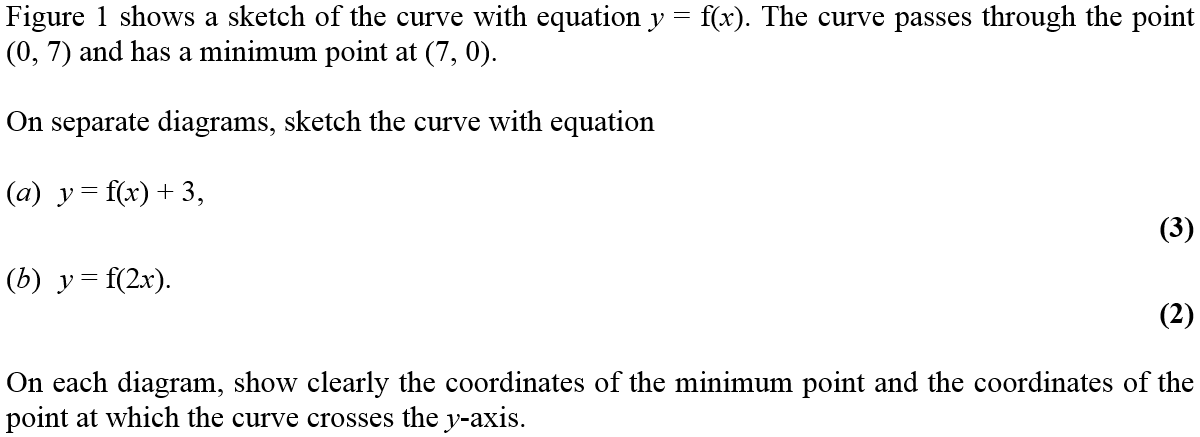 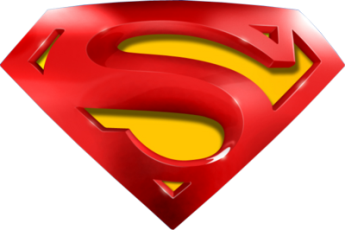 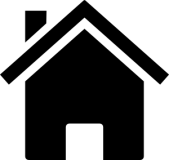 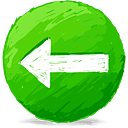 June 2008
A
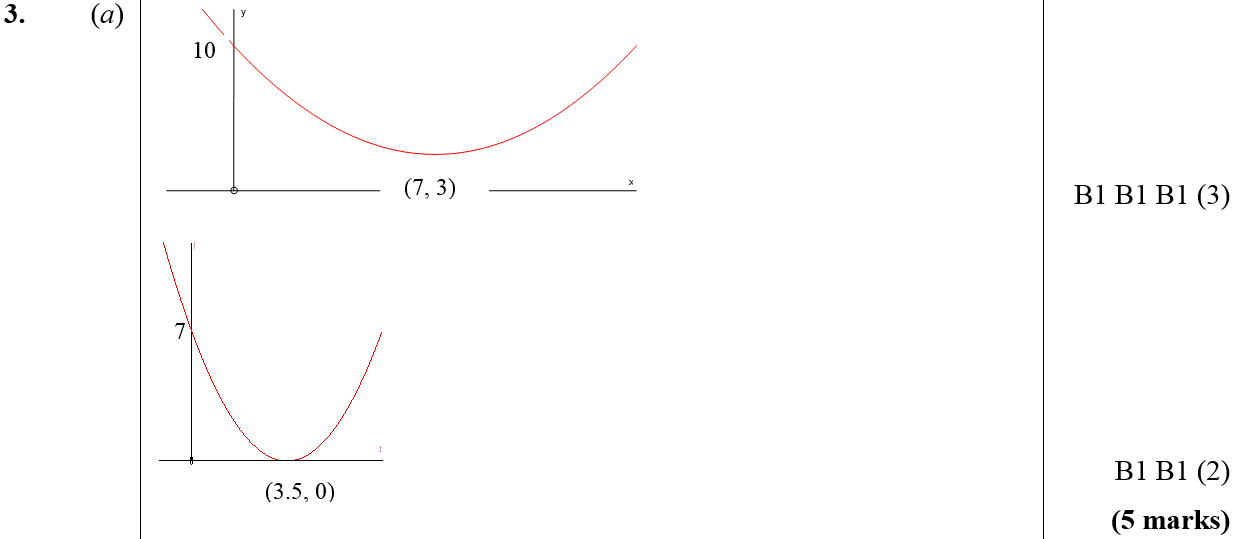 B
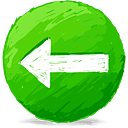 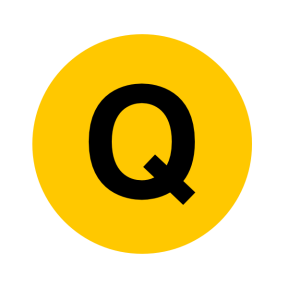 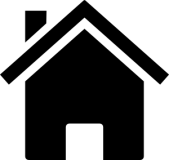 June 2008
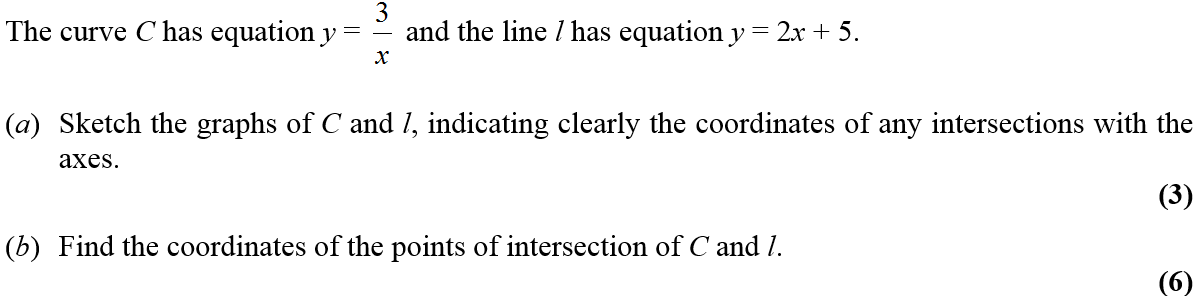 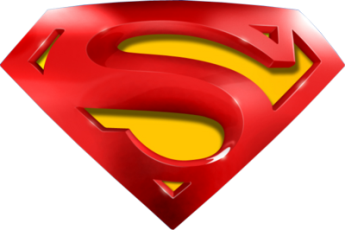 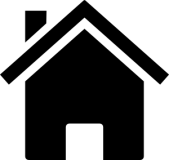 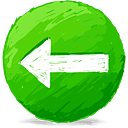 June 2008
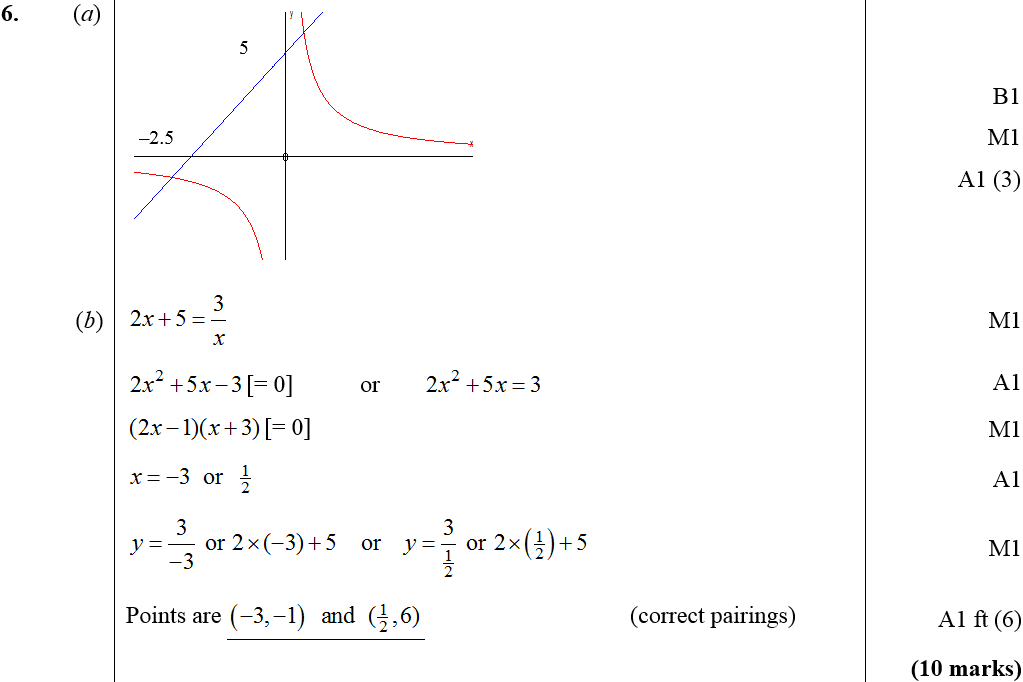 A
B
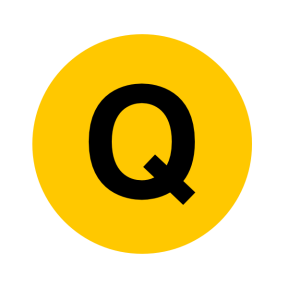 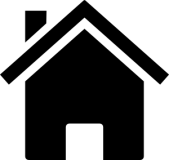 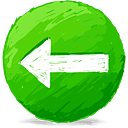 Jan 2009
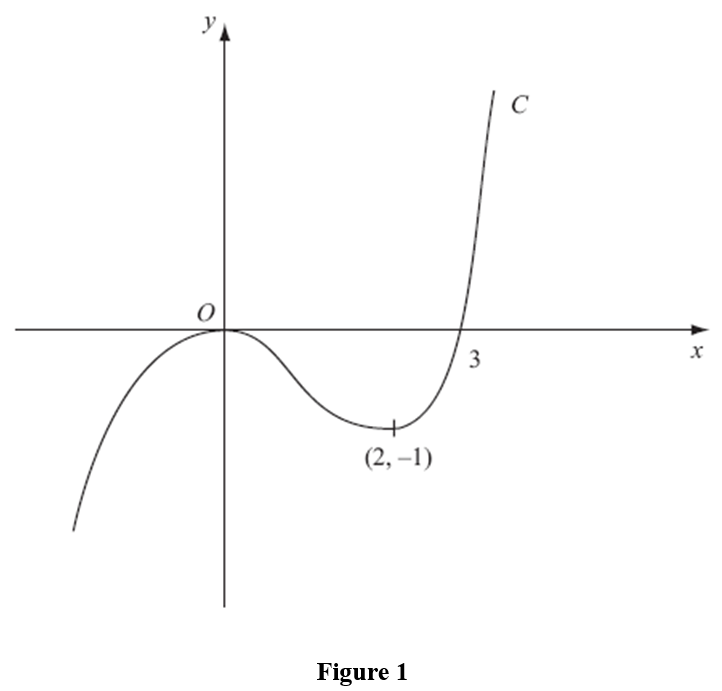 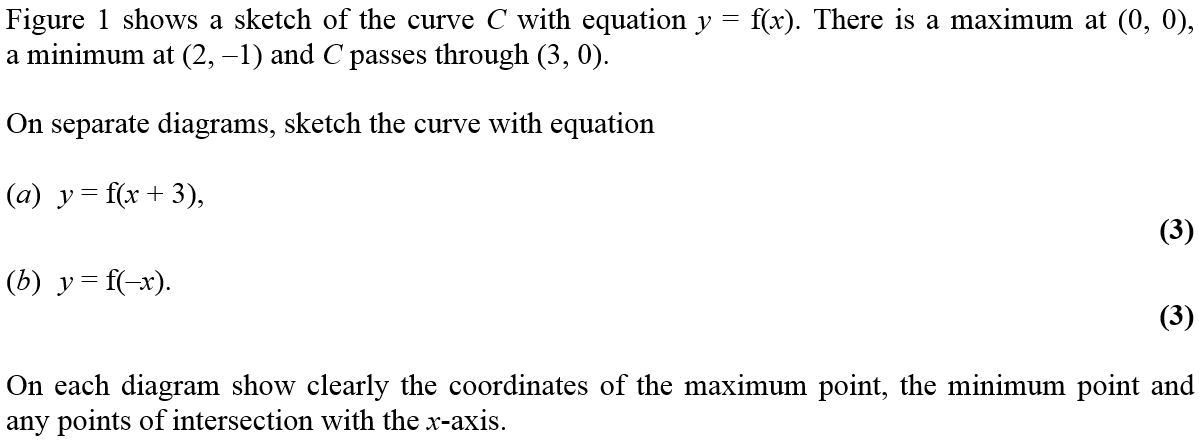 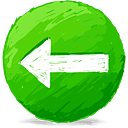 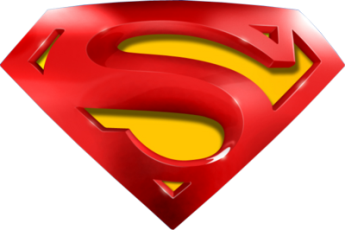 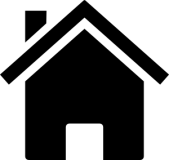 Jan 2009
A
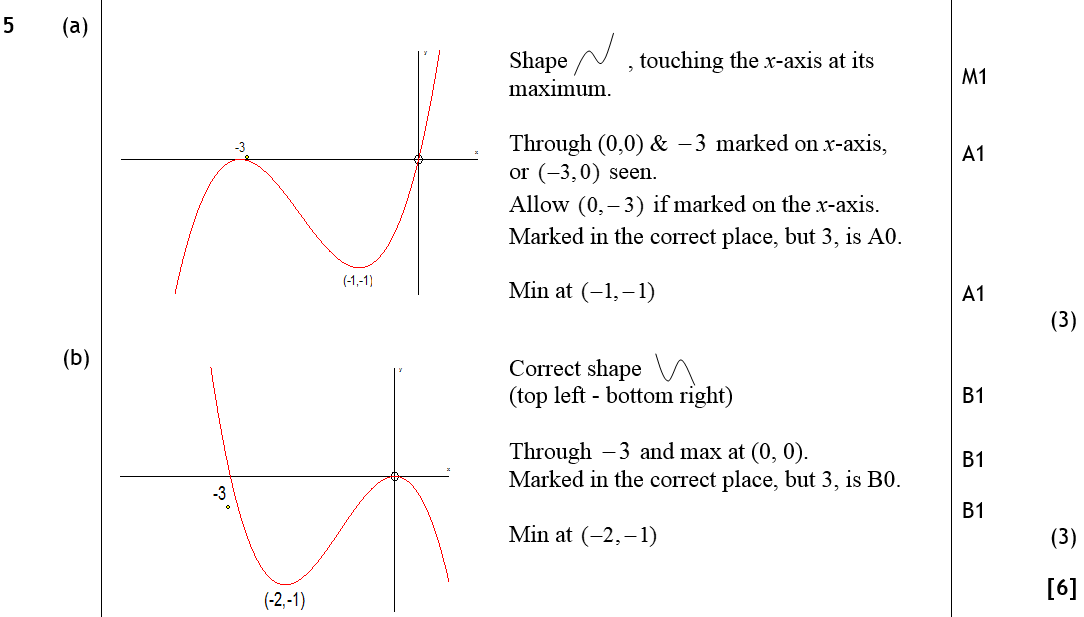 B
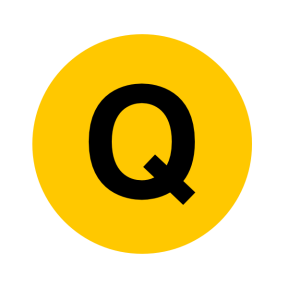 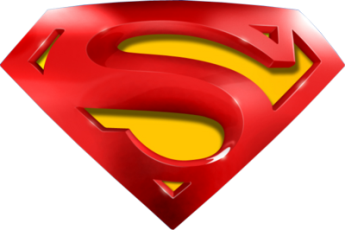 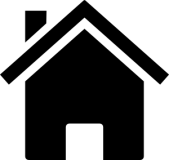 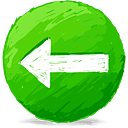 Jan 2009
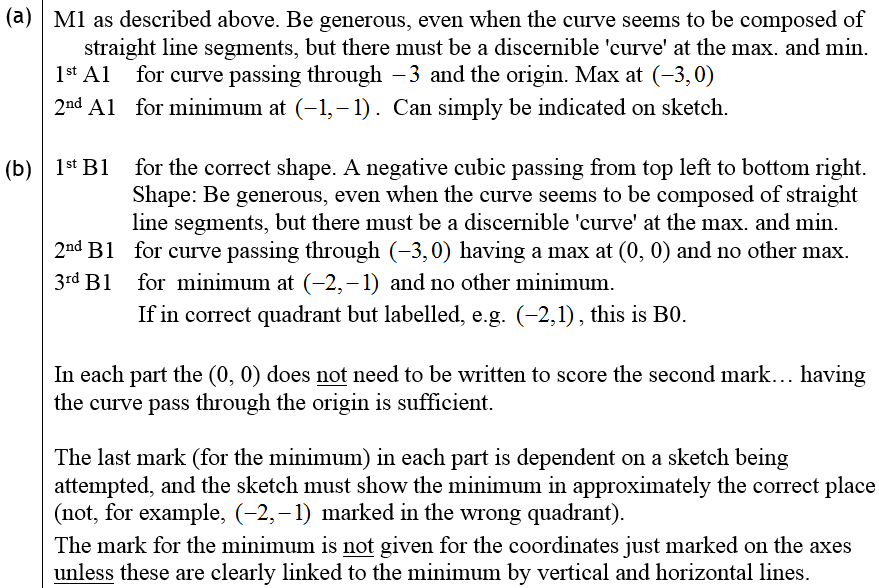 A notes
B notes
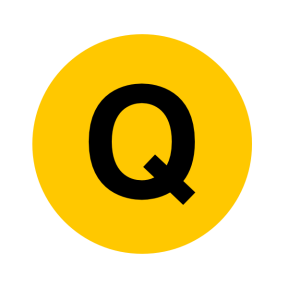 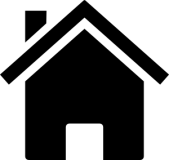 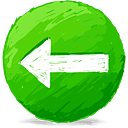 Jan 2009
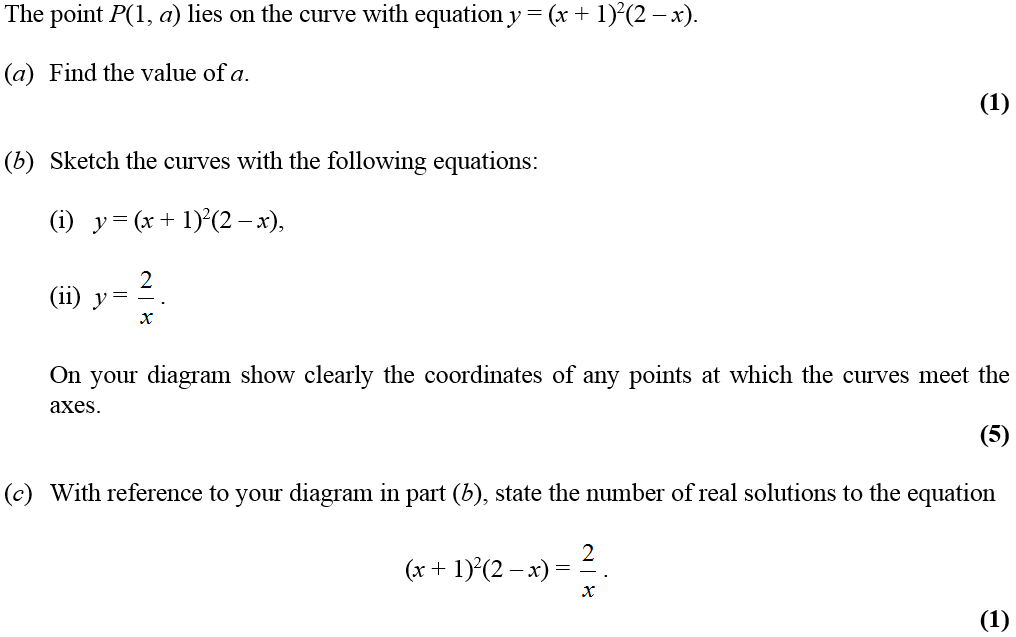 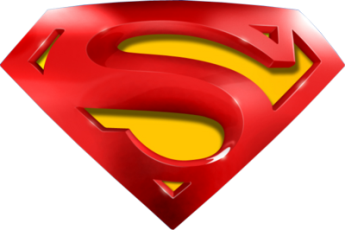 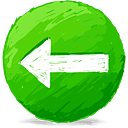 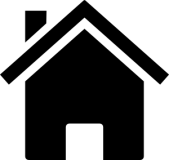 Jan 2009
A
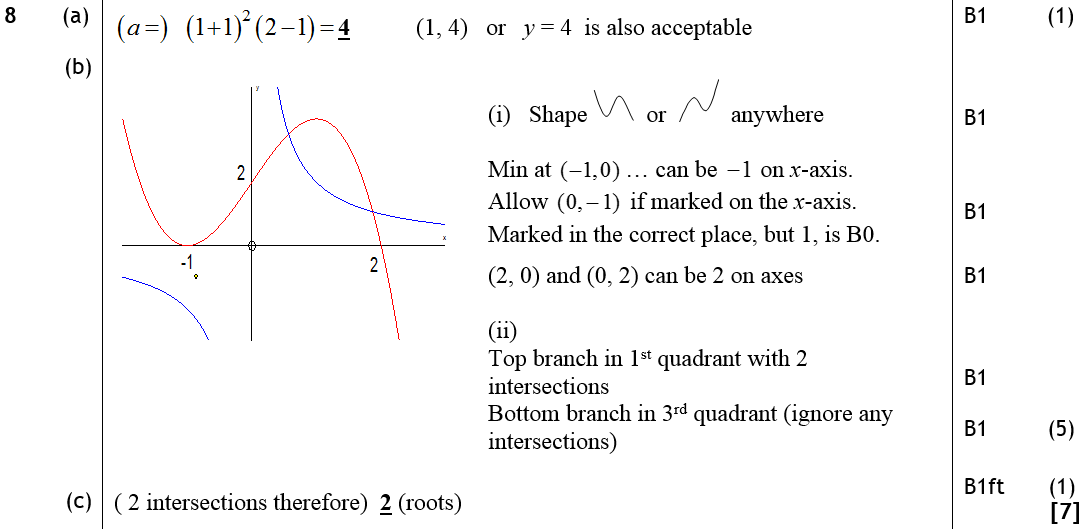 B
C
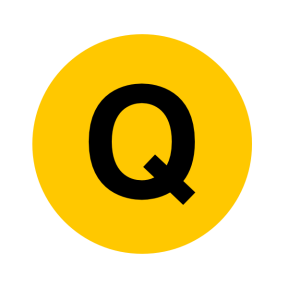 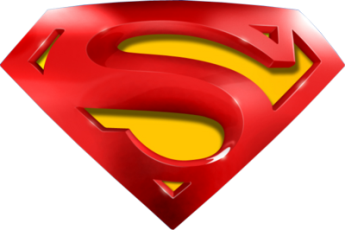 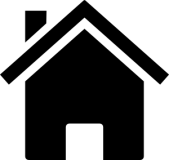 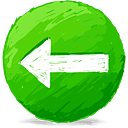 Jan 2009
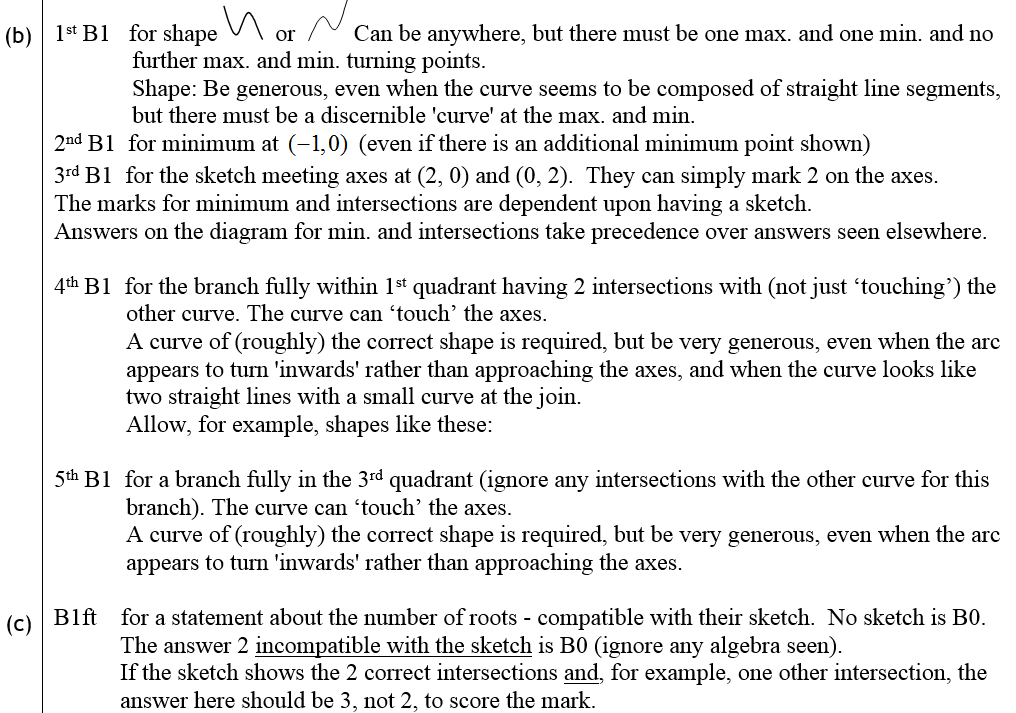 B notes
C notes
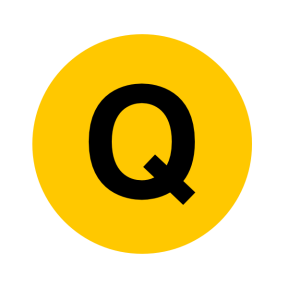 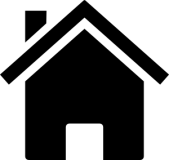 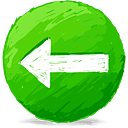 June 2009
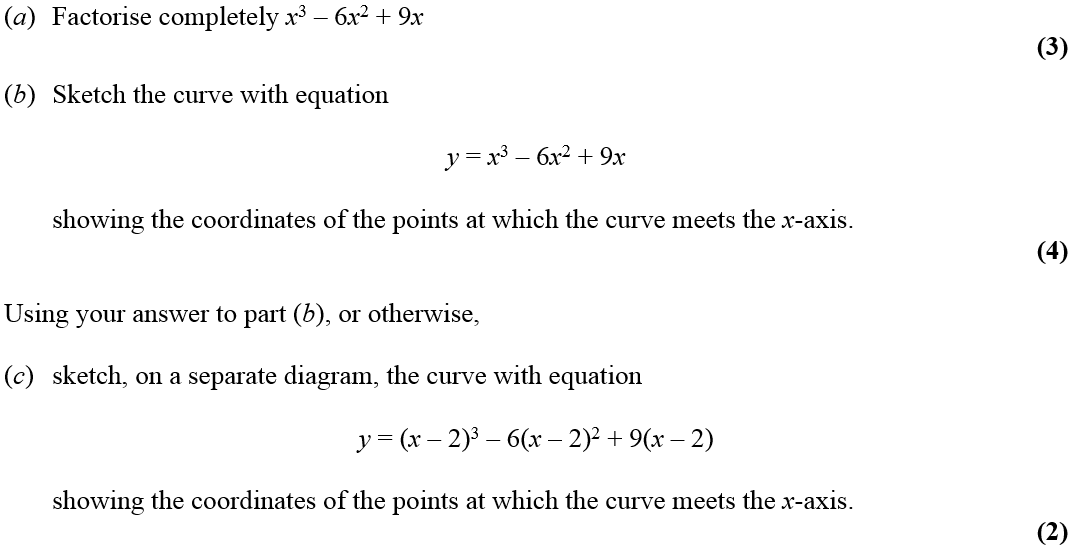 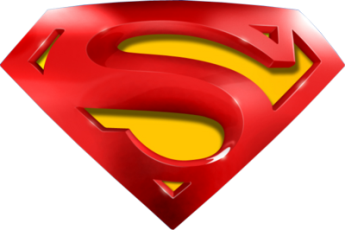 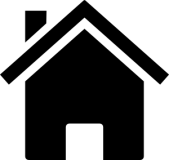 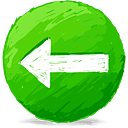 June 2009
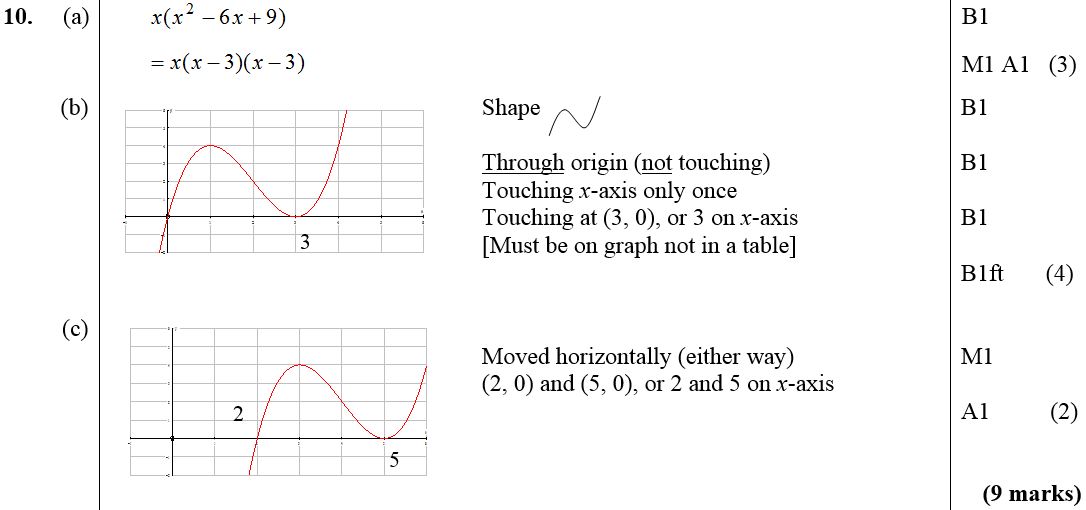 A
B
C
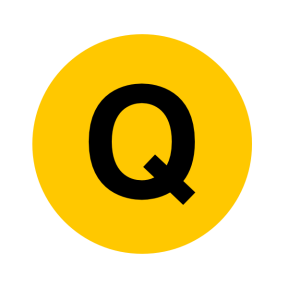 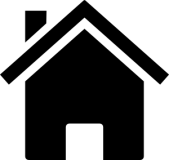 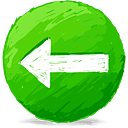 Jan 2010
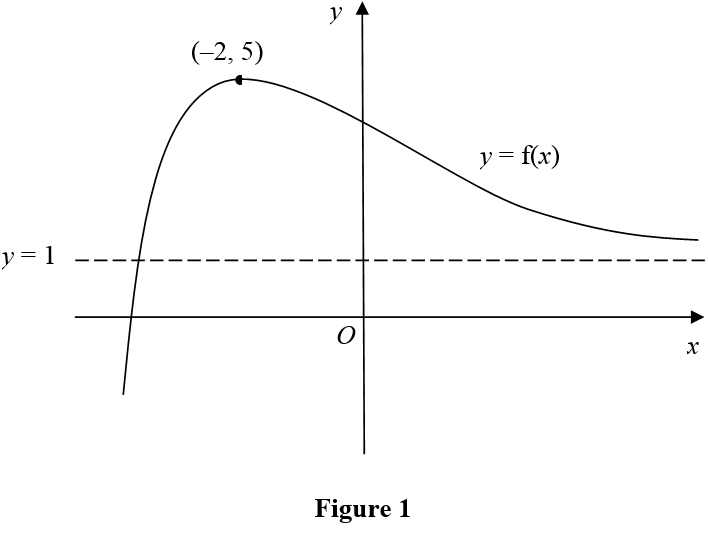 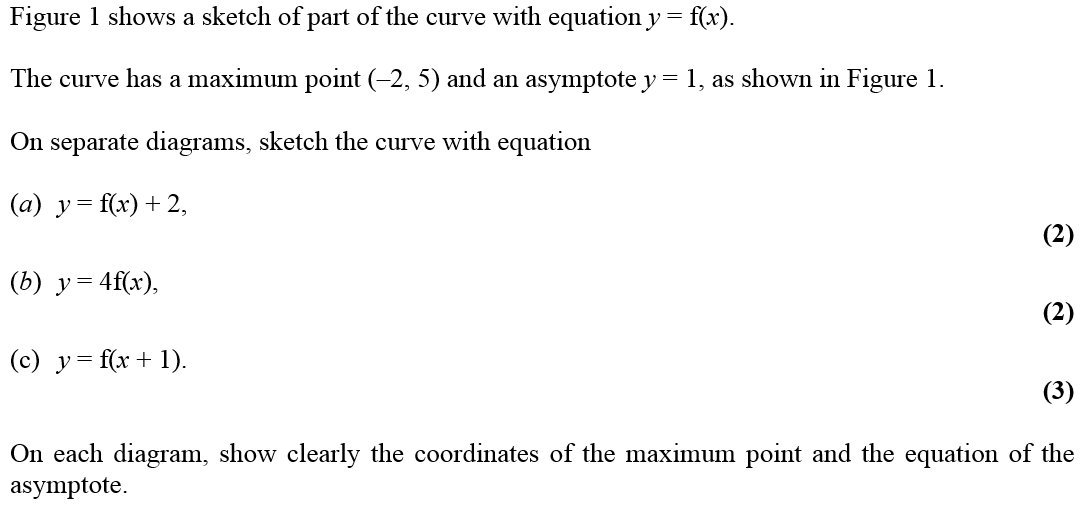 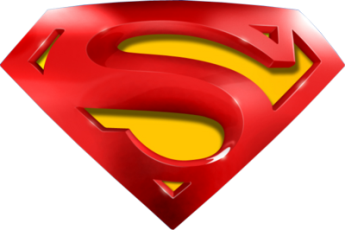 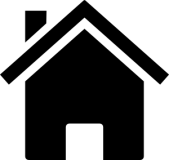 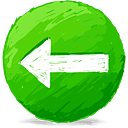 Jan 2010
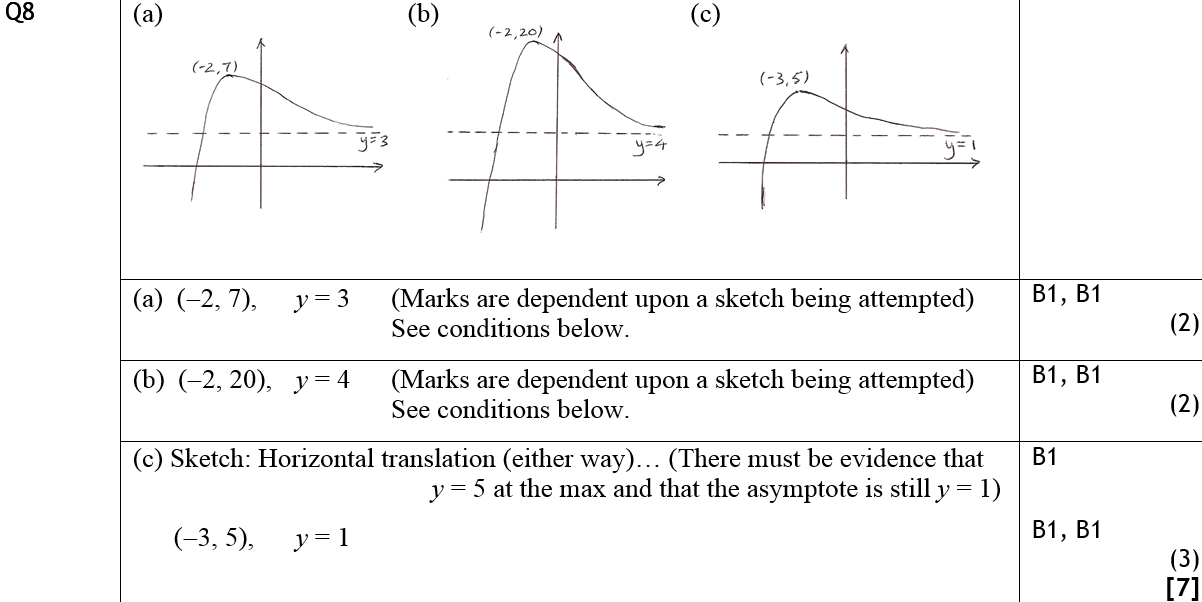 A
B
C
A
B
C
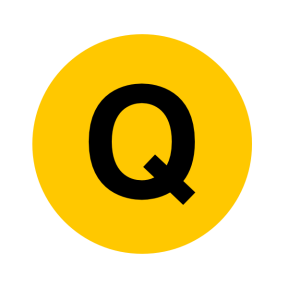 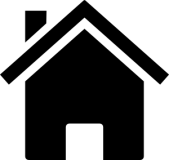 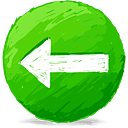 Jan 2010
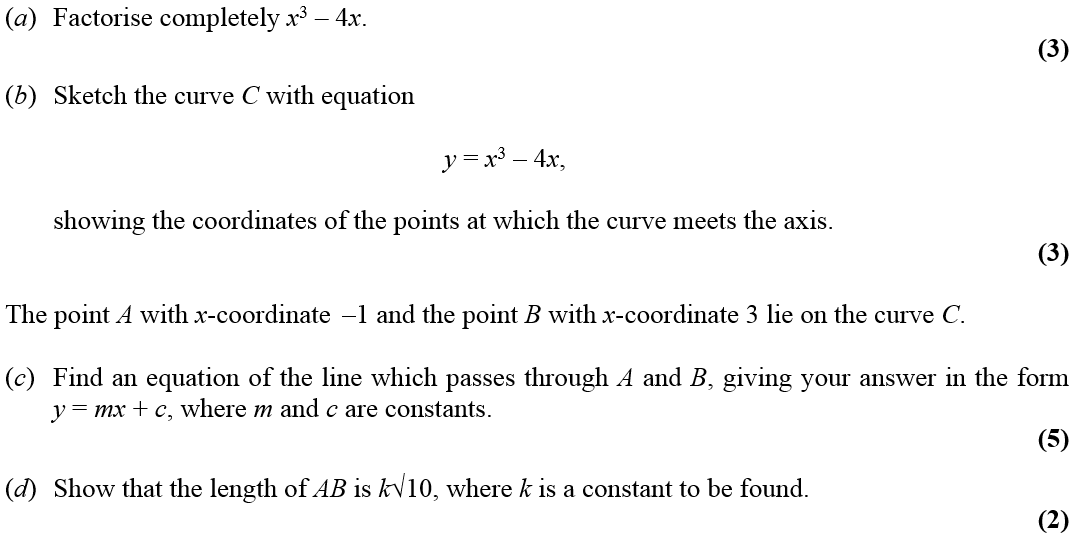 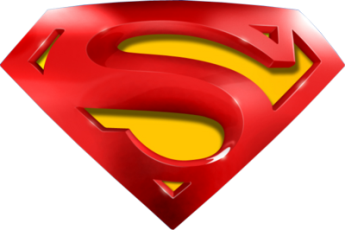 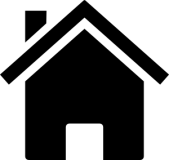 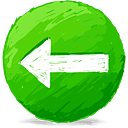 Jan 2010
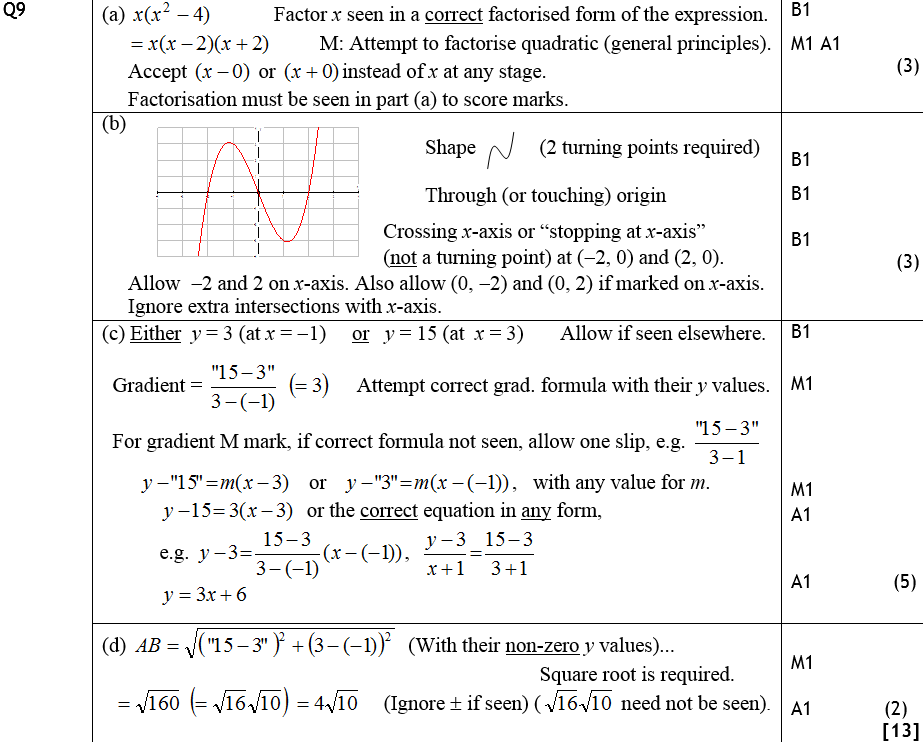 A
B
C
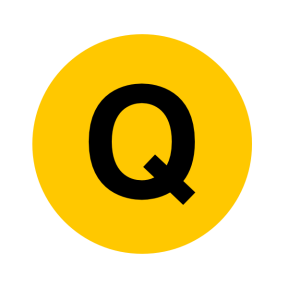 D
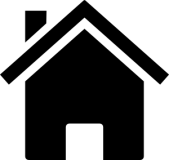 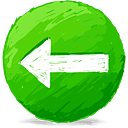 Jan 2010
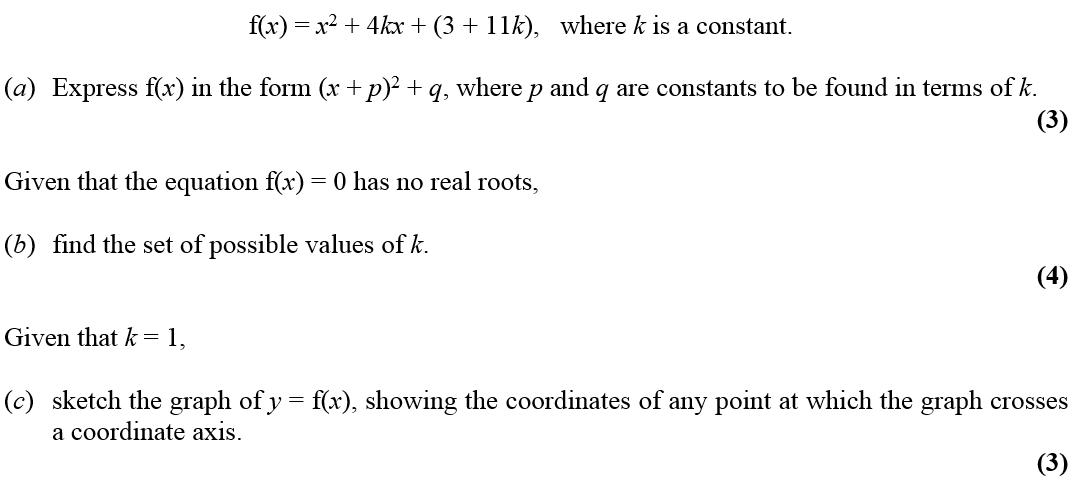 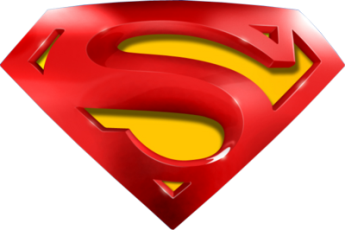 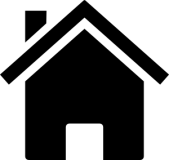 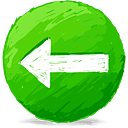 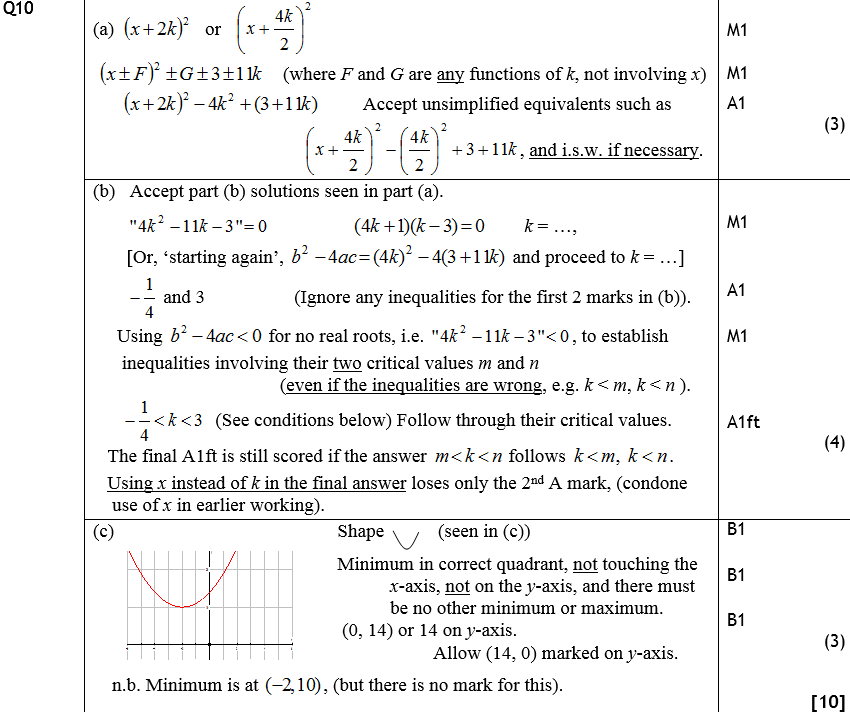 A
Jan 2010
B
C
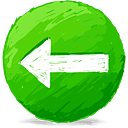 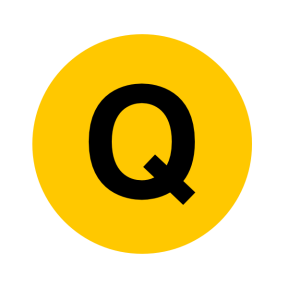 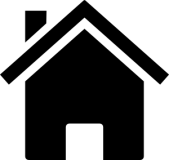 June 2010
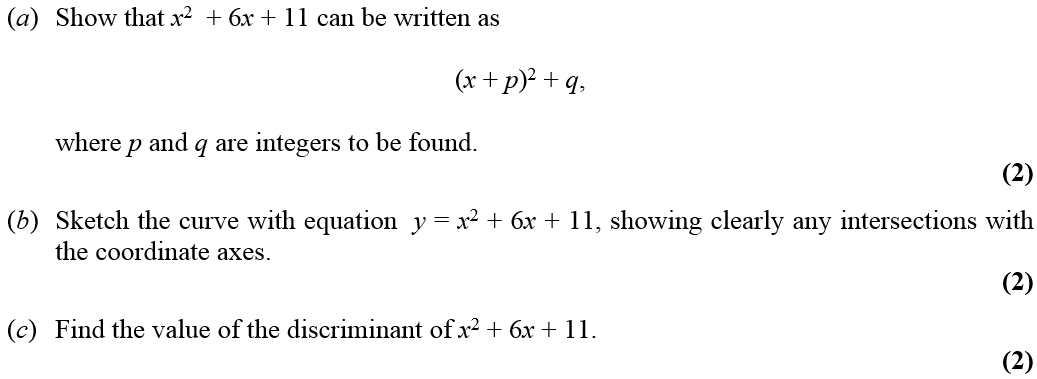 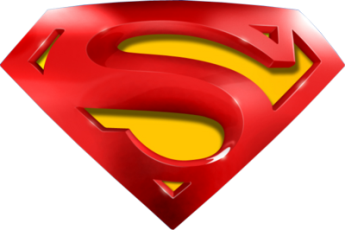 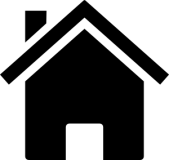 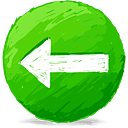 June 2010
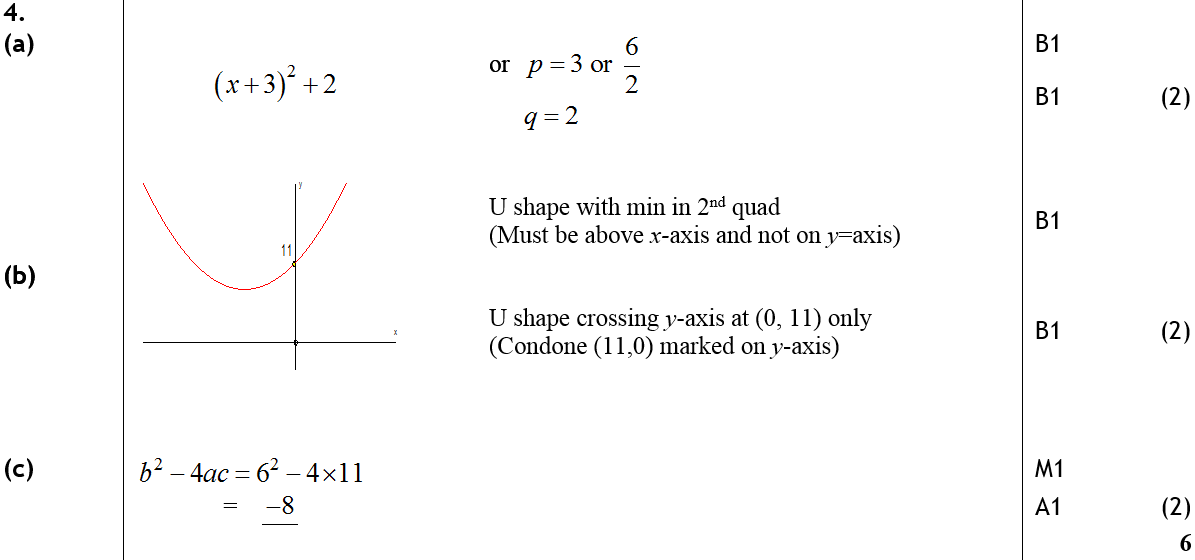 A
B
C
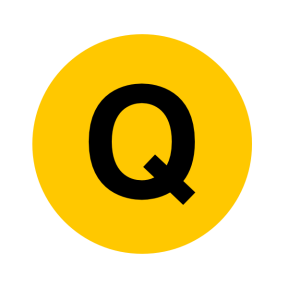 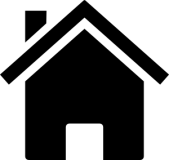 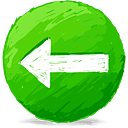 June 2010
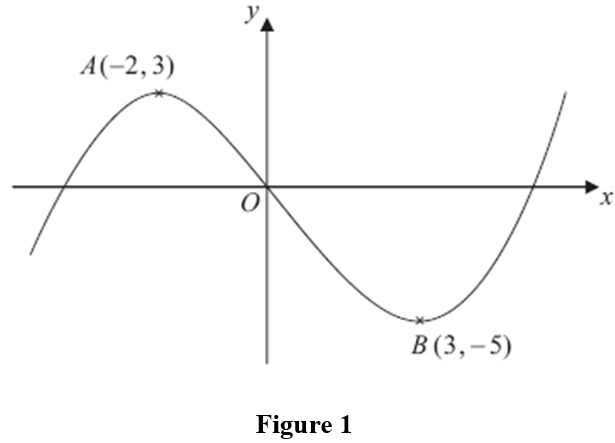 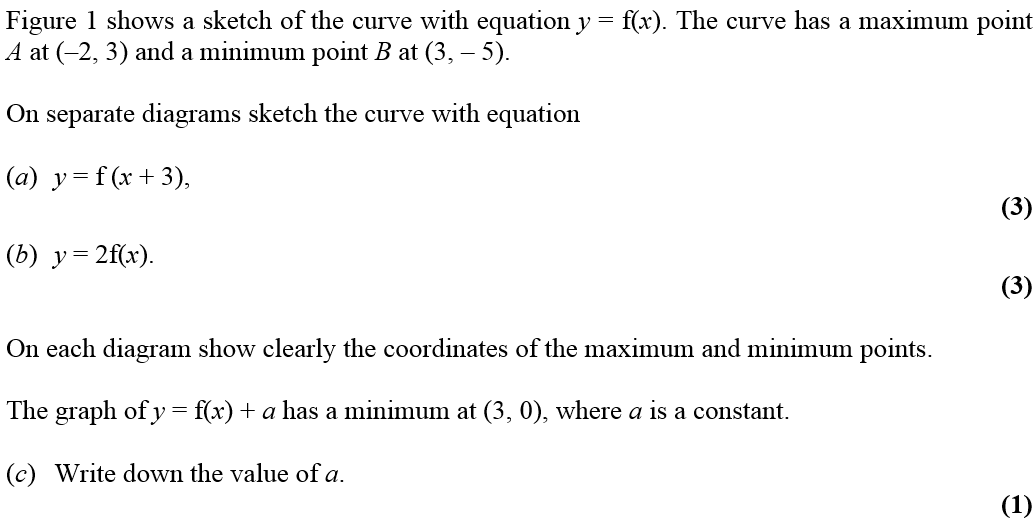 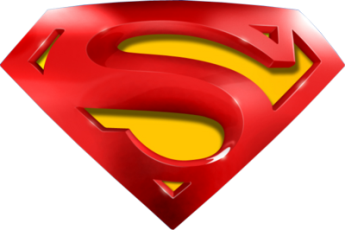 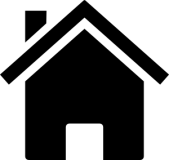 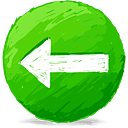 June 2010
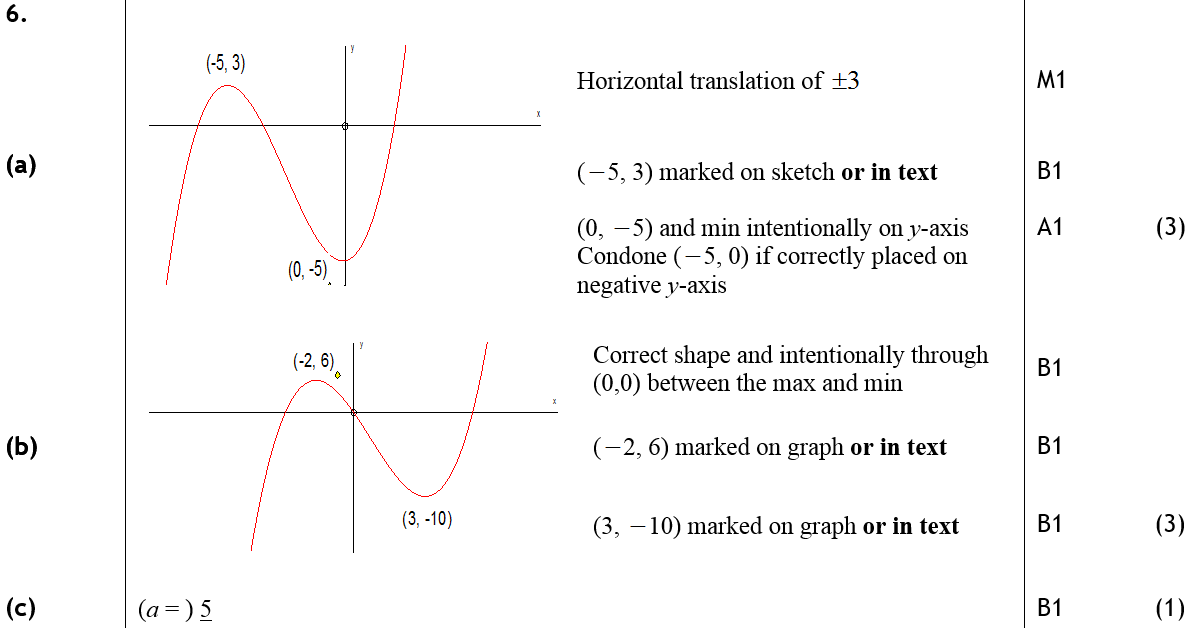 A
B
C
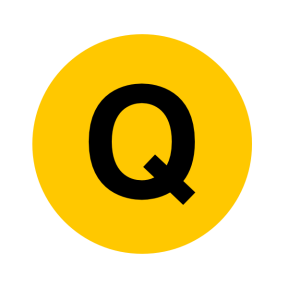 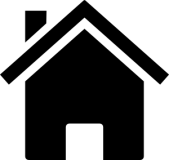 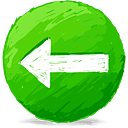 June 2010
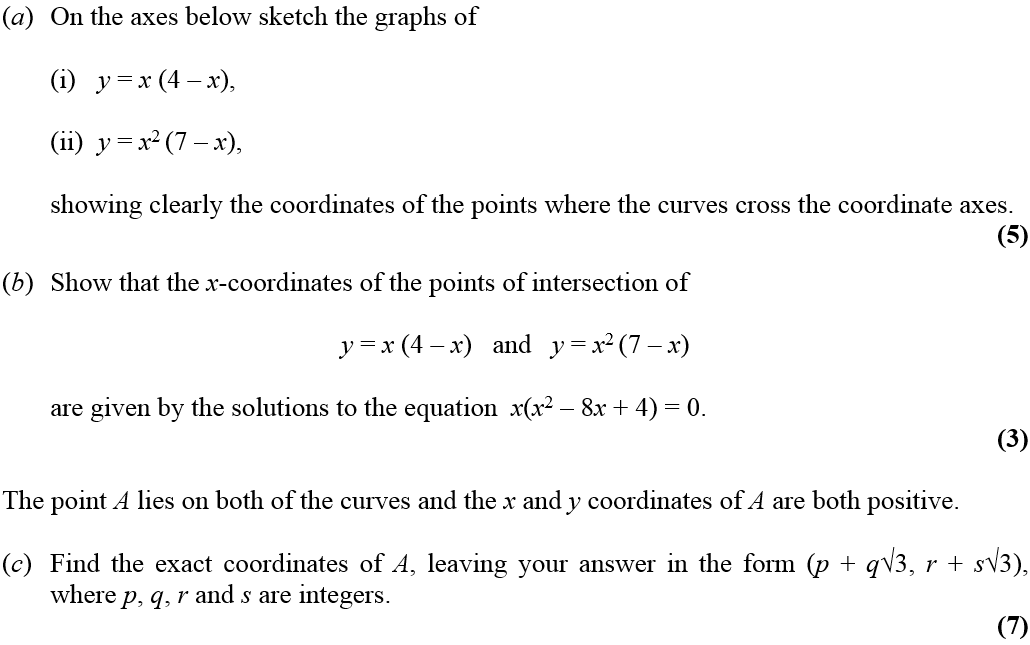 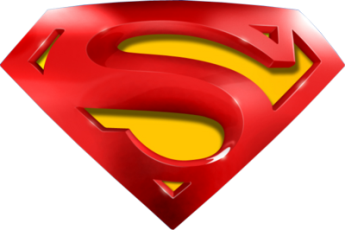 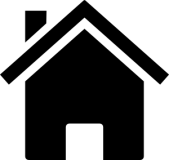 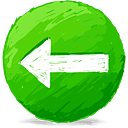 June 2010
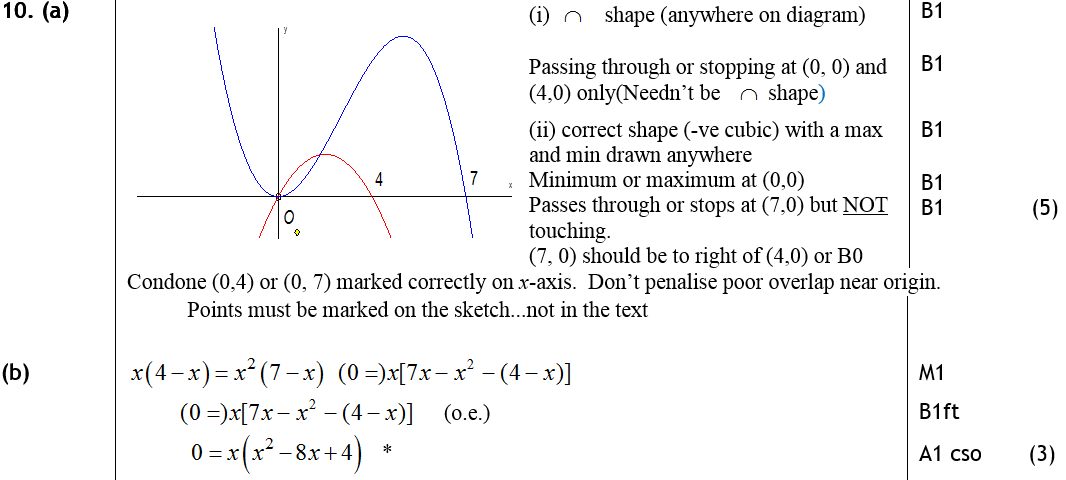 A
B
C
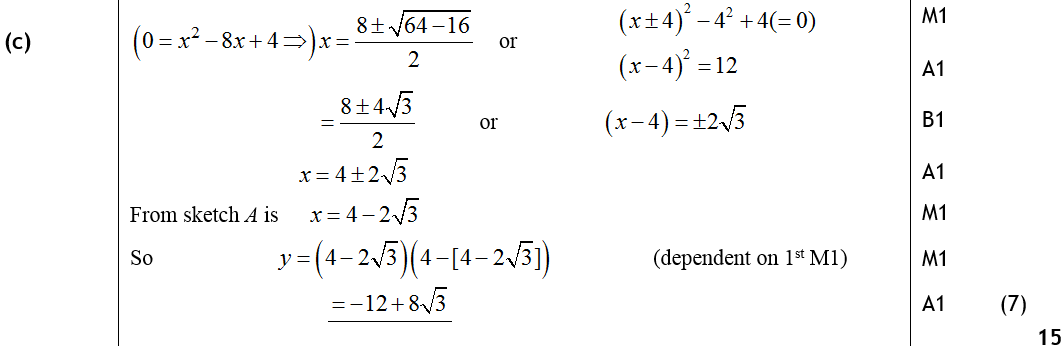 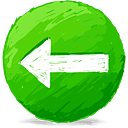 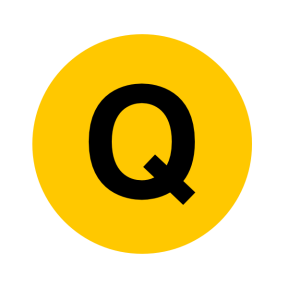 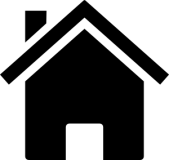 Jan 2011
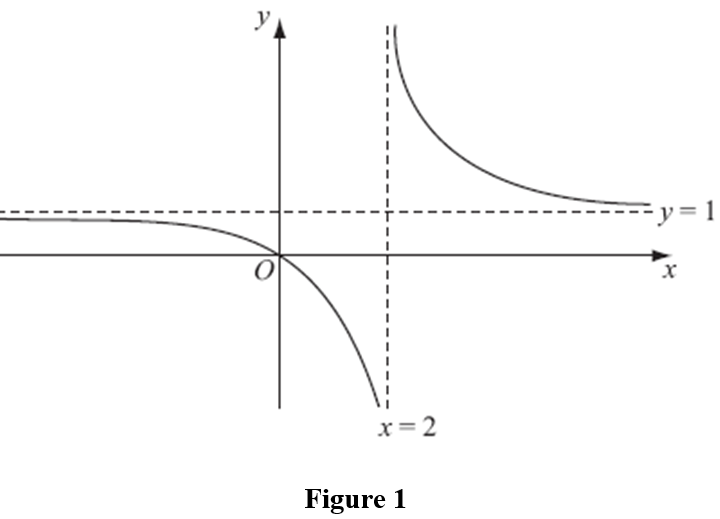 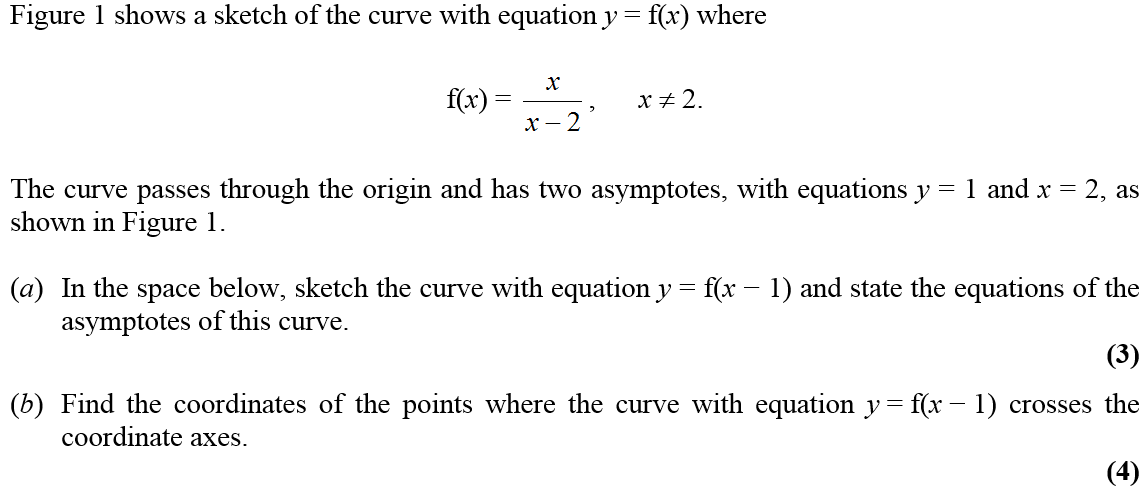 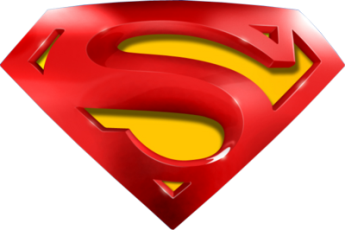 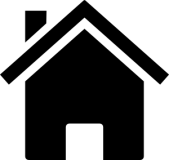 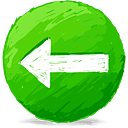 Jan 2011
A
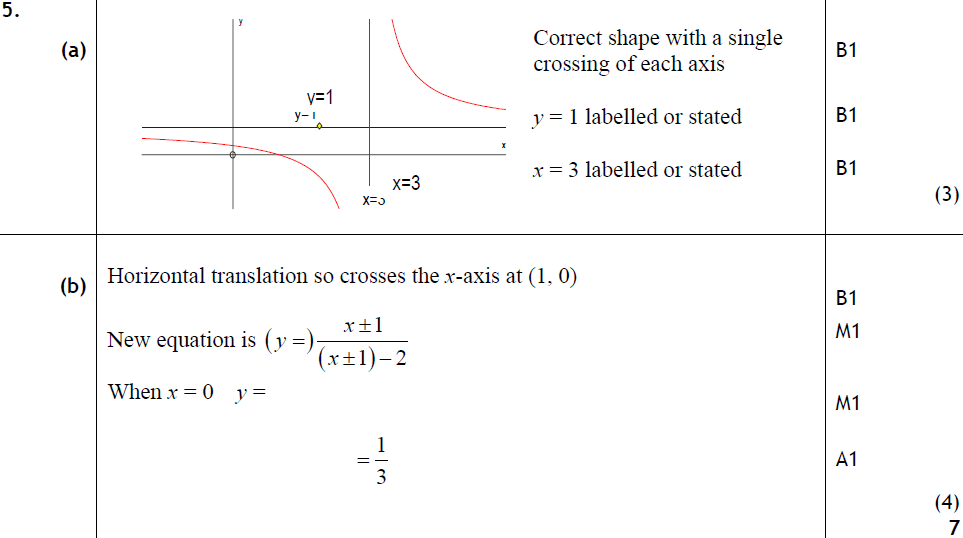 B
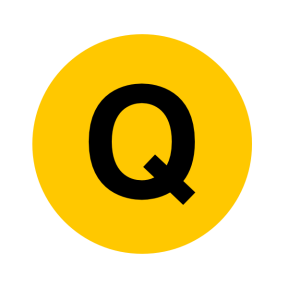 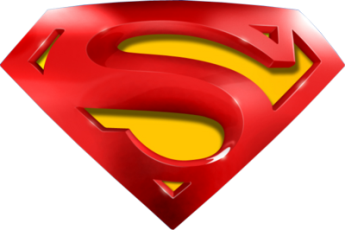 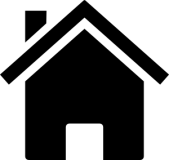 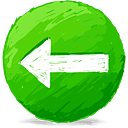 Jan 2011
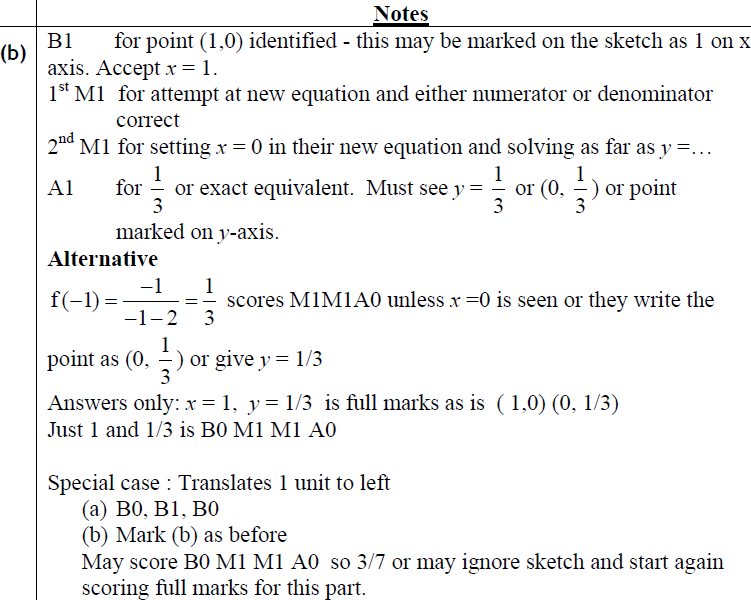 B notes
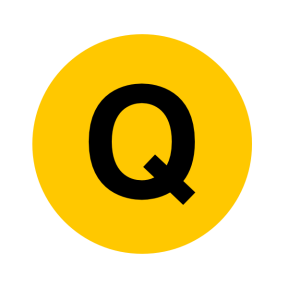 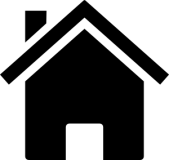 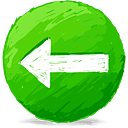 Jan 2011
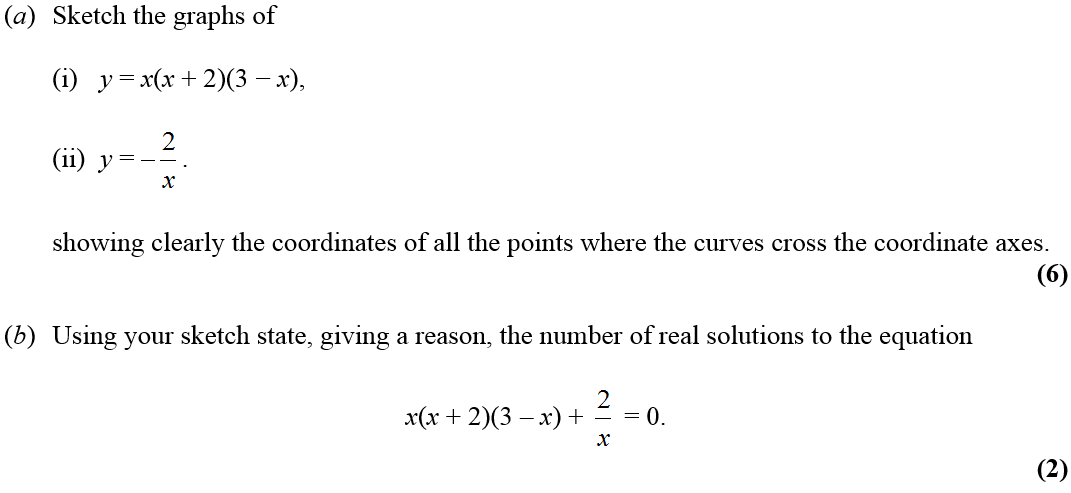 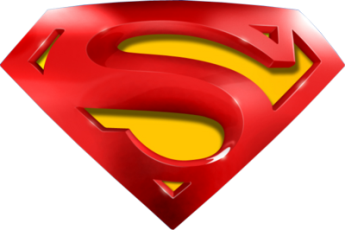 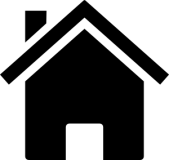 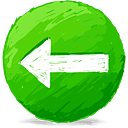 Jan 2011
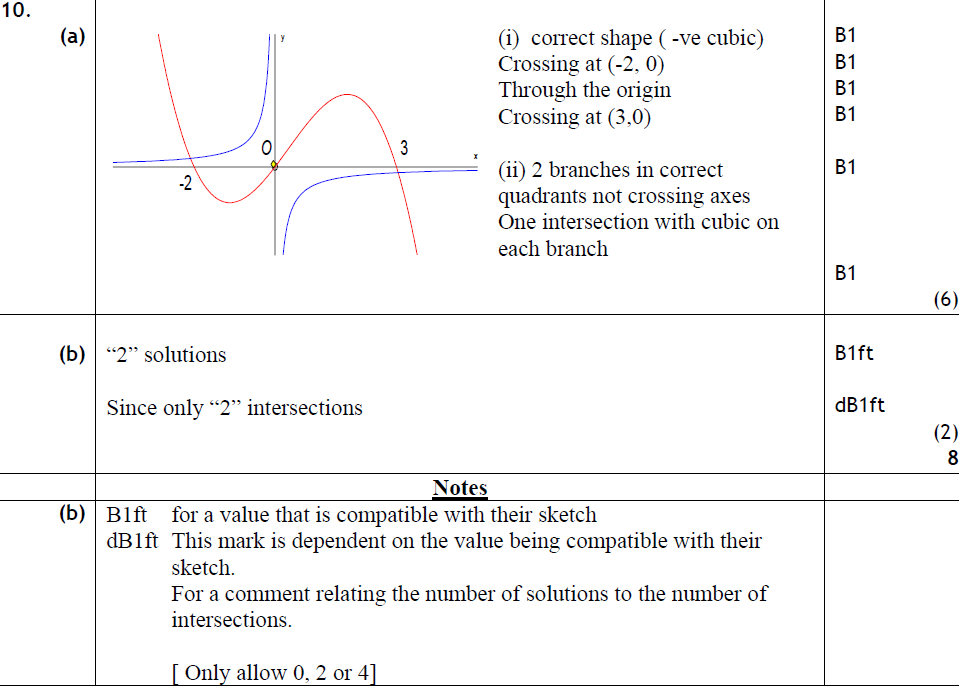 A
B
B notes
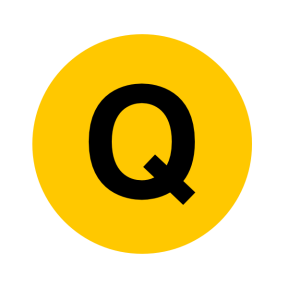 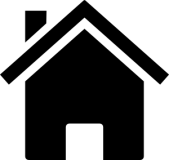 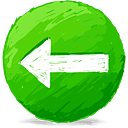 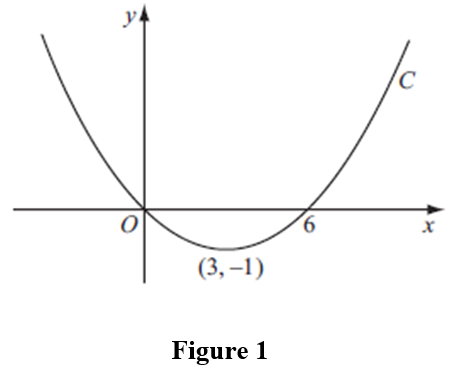 May 2011
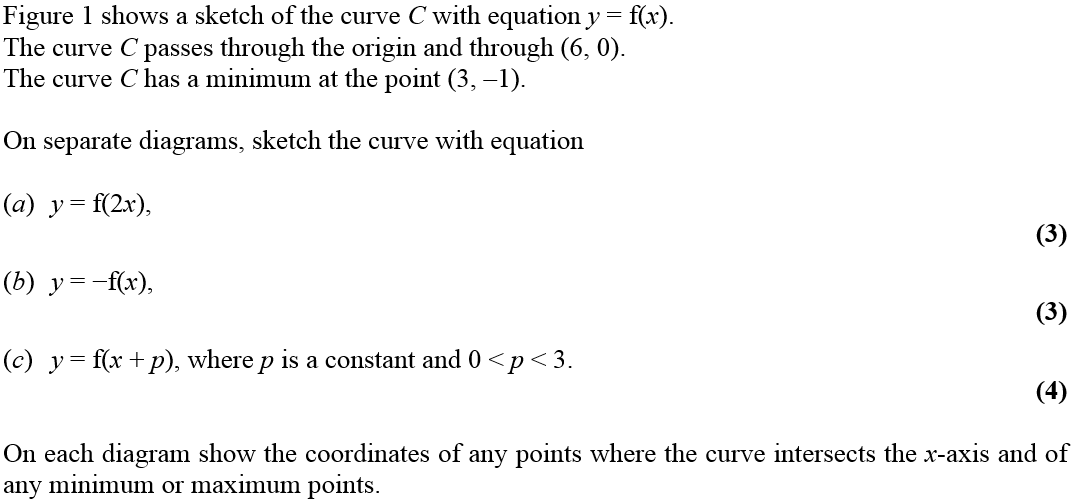 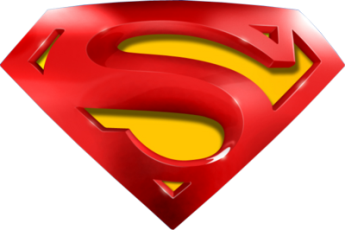 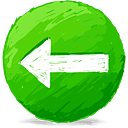 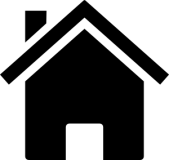 May 2011
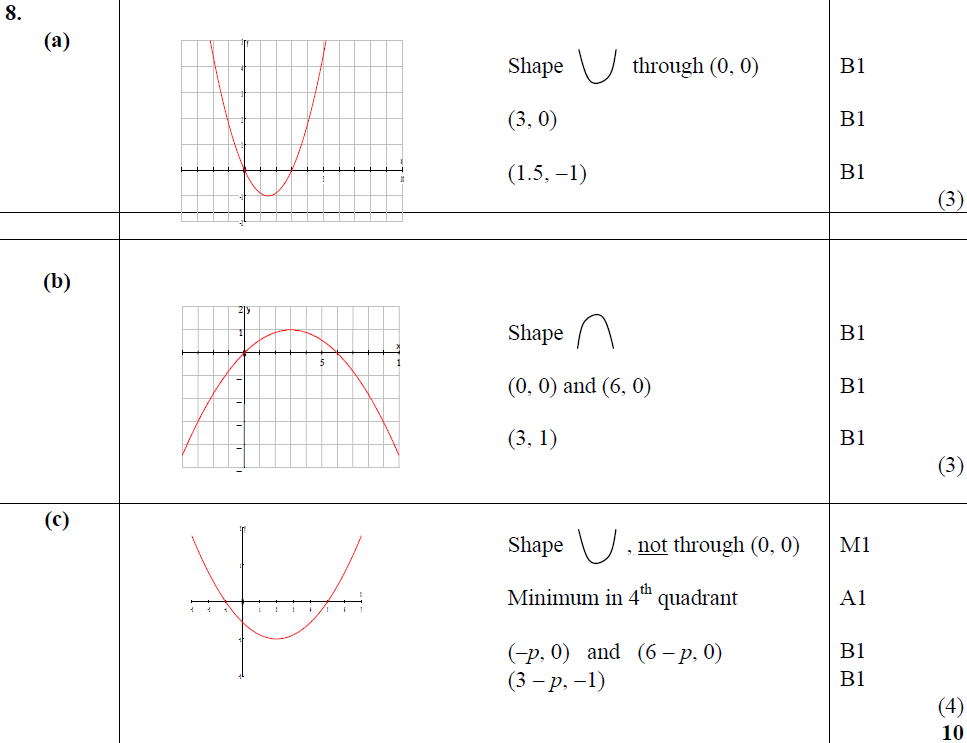 A
B
C
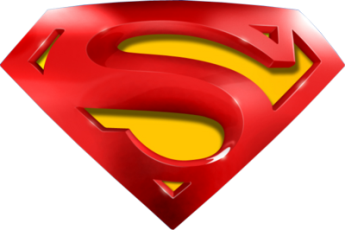 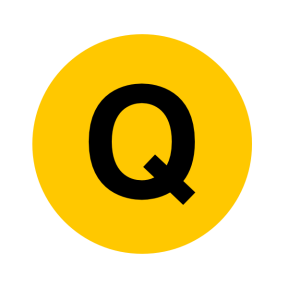 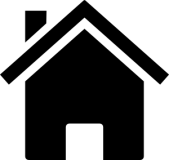 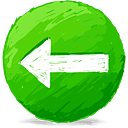 May 2011
A
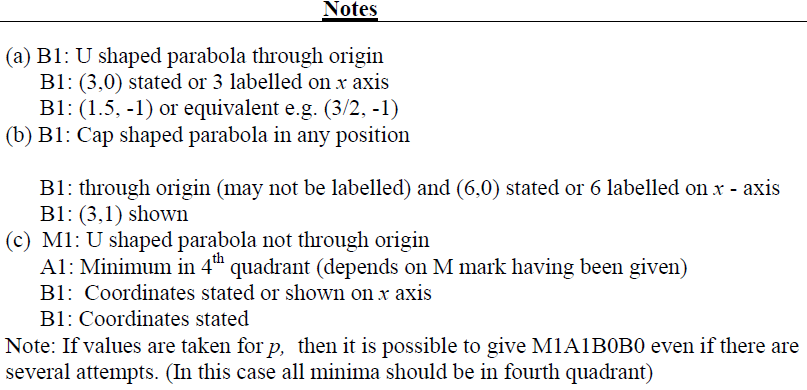 B
C
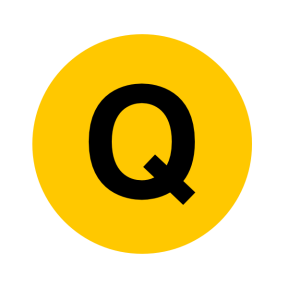 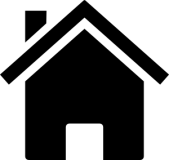 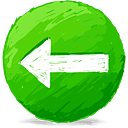 May 2011
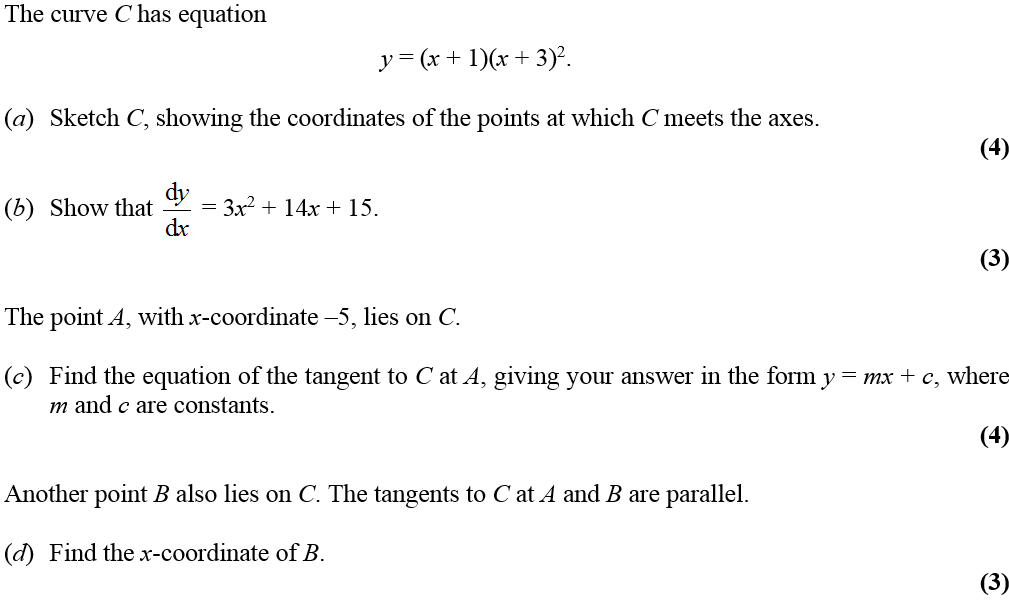 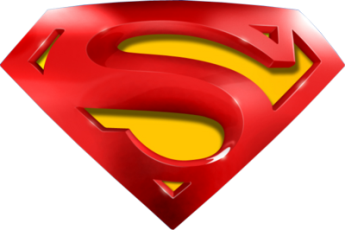 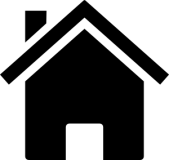 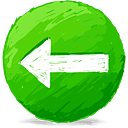 May 2011
A
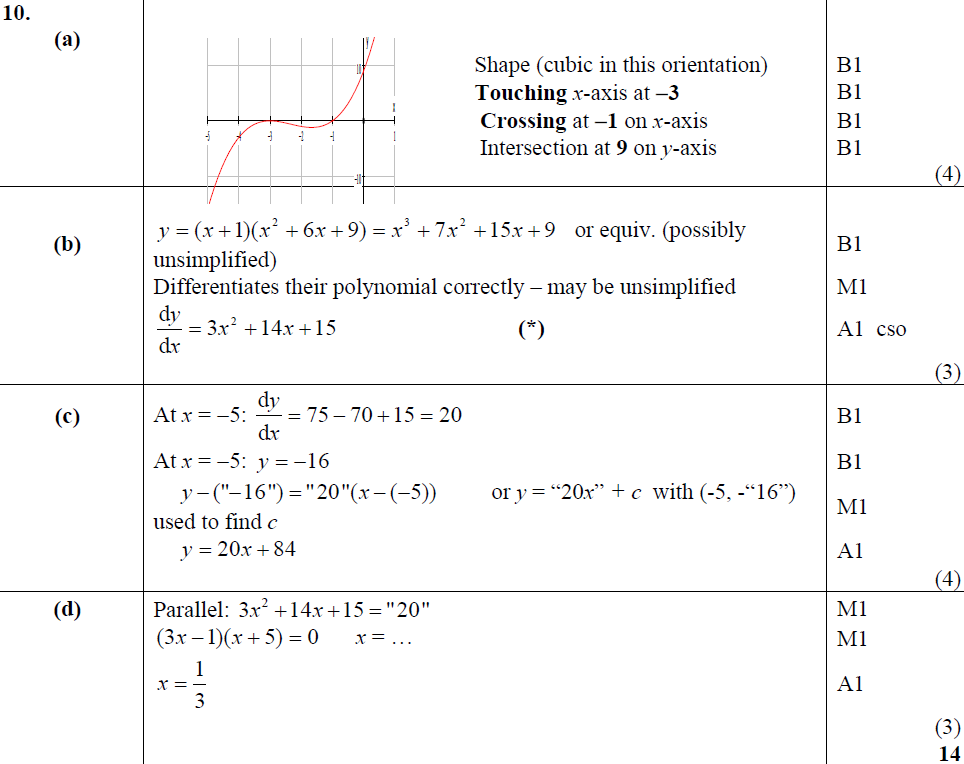 B
C
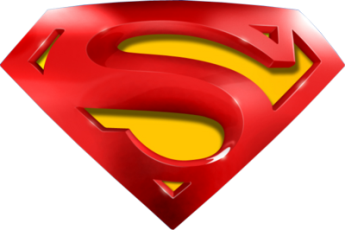 D
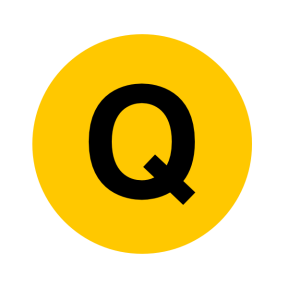 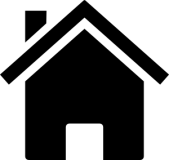 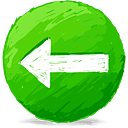 May 2011
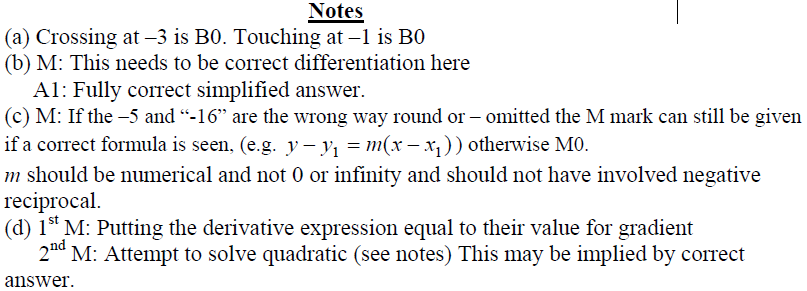 A notes
B notes
C notes
D notes
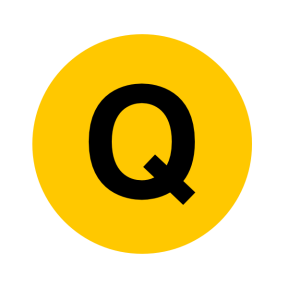 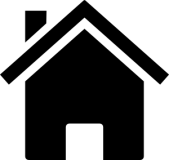 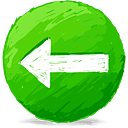 Jan 2012
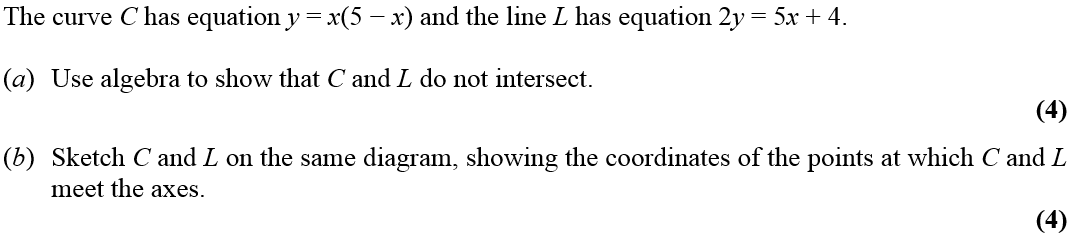 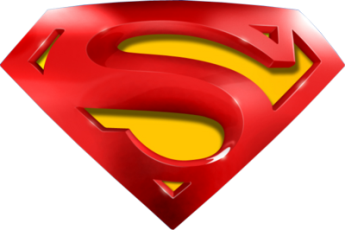 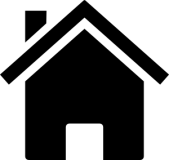 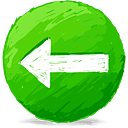 Jan 2012
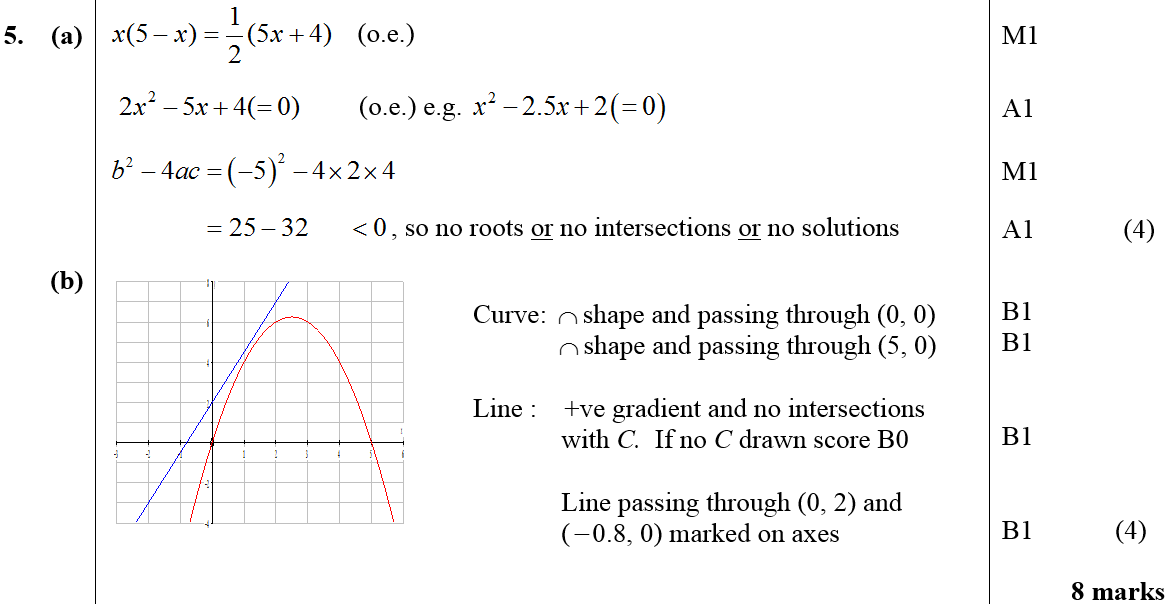 A
B
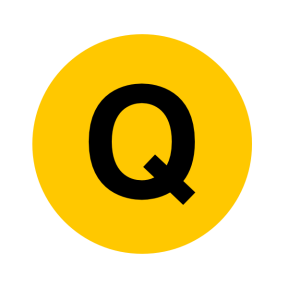 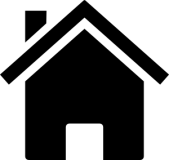 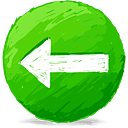 Jan 2012
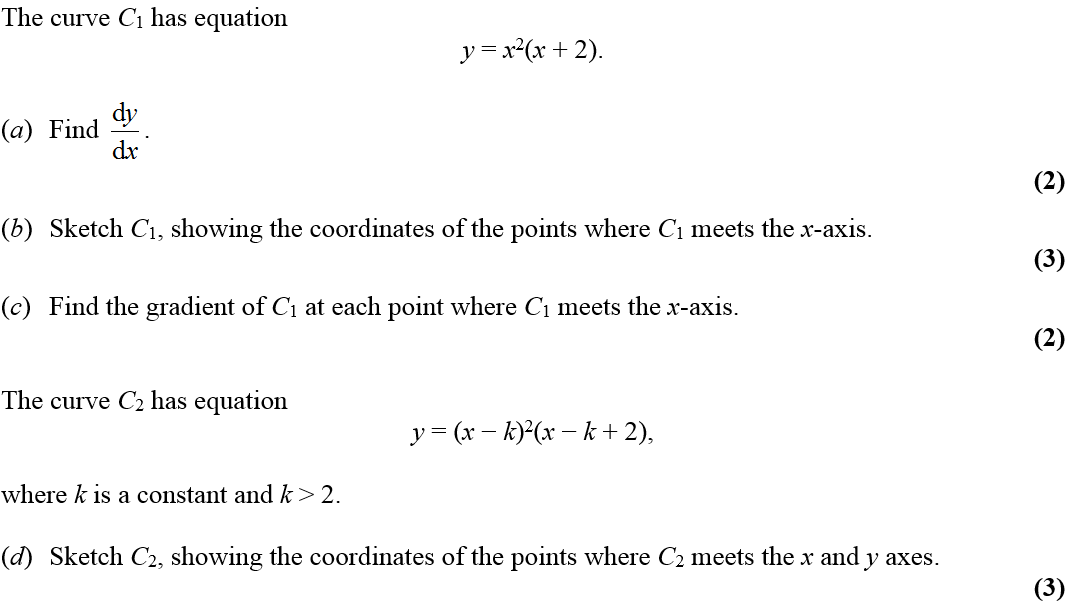 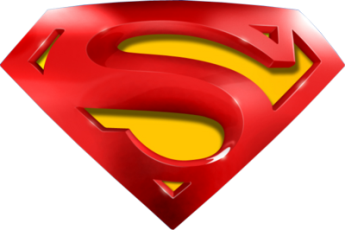 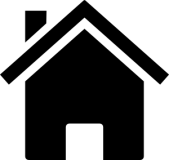 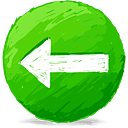 Jan 2012
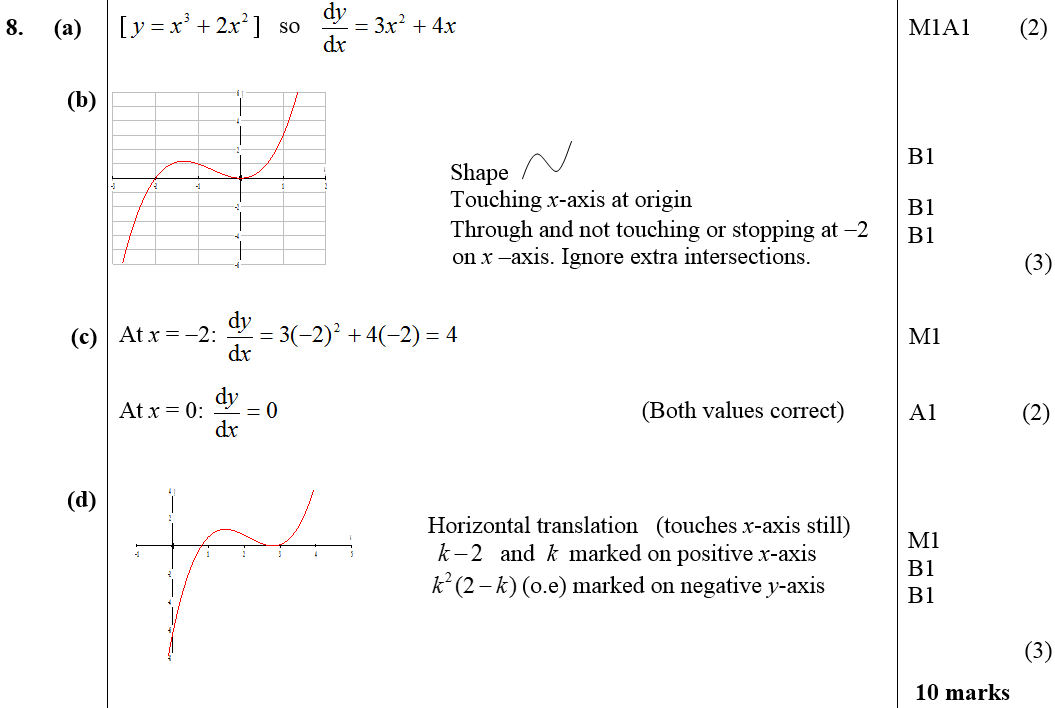 A
B
C
D
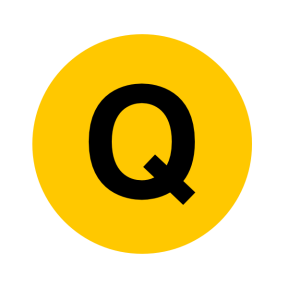 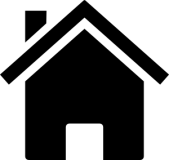 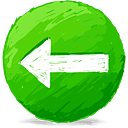 May 2012
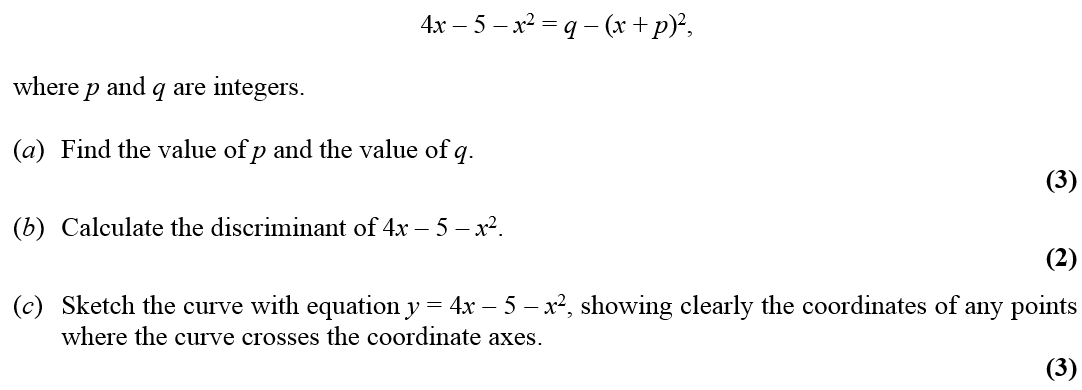 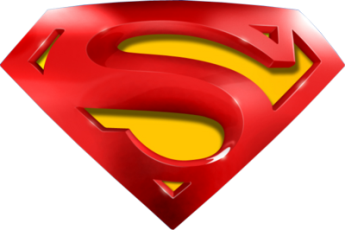 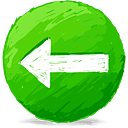 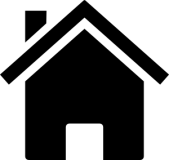 May 2012
A
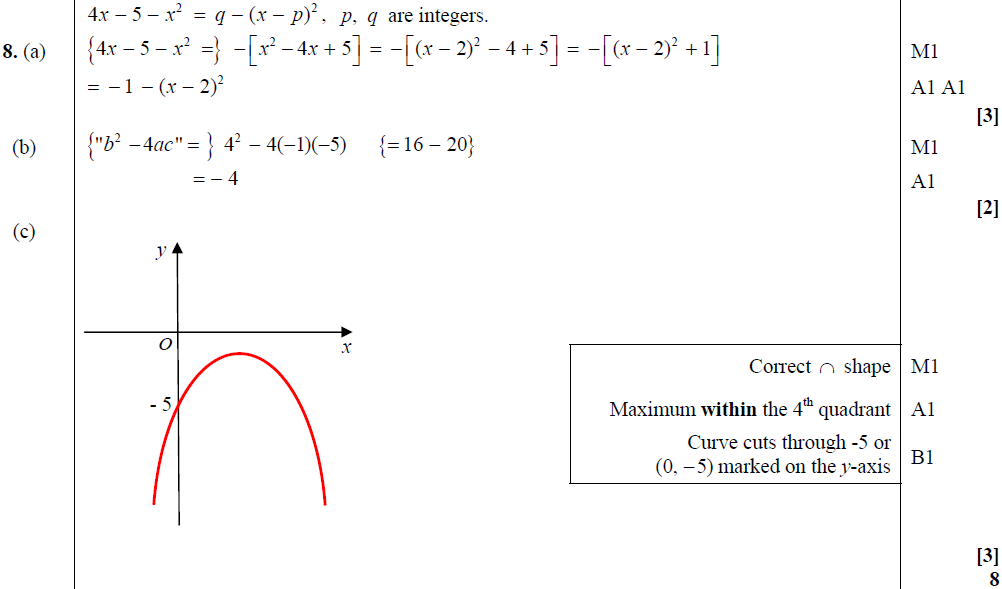 B
C
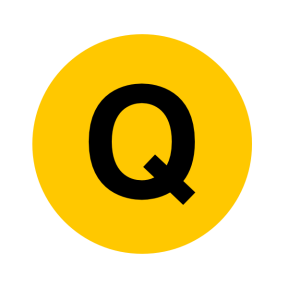 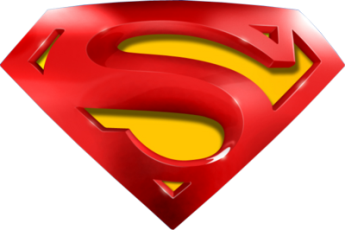 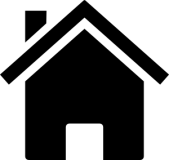 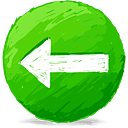 May 2012
A notes
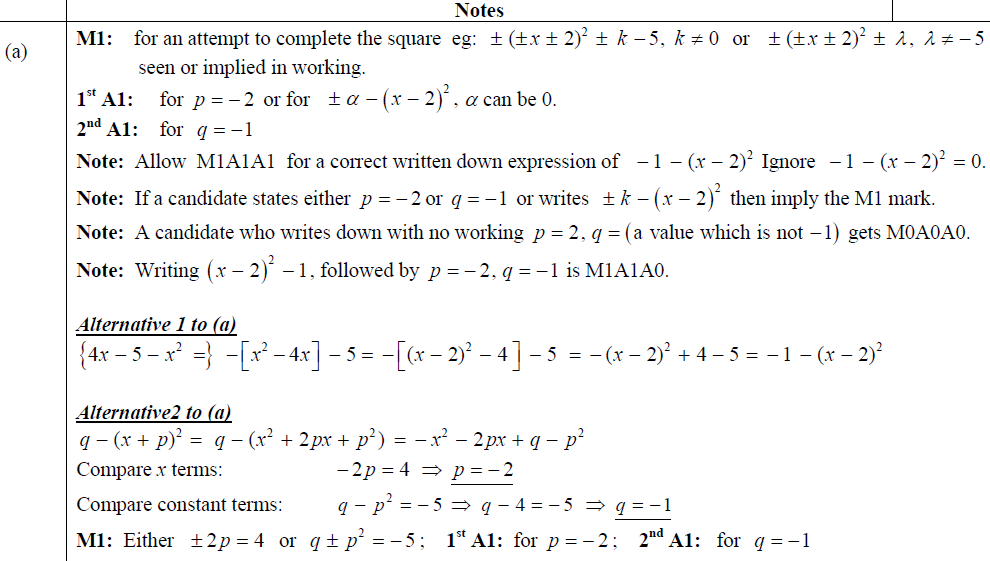 Alternative A (i)
Alternative A (ii)
Alternative A (iii)
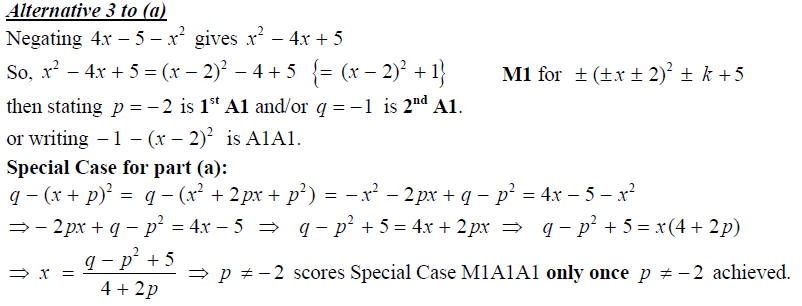 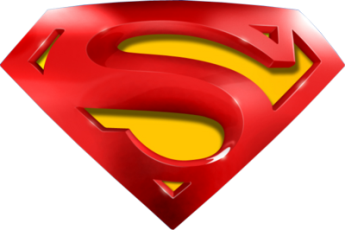 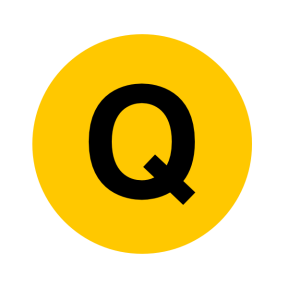 Special Case A
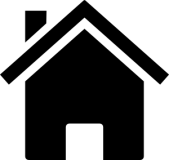 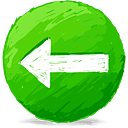 May 2012
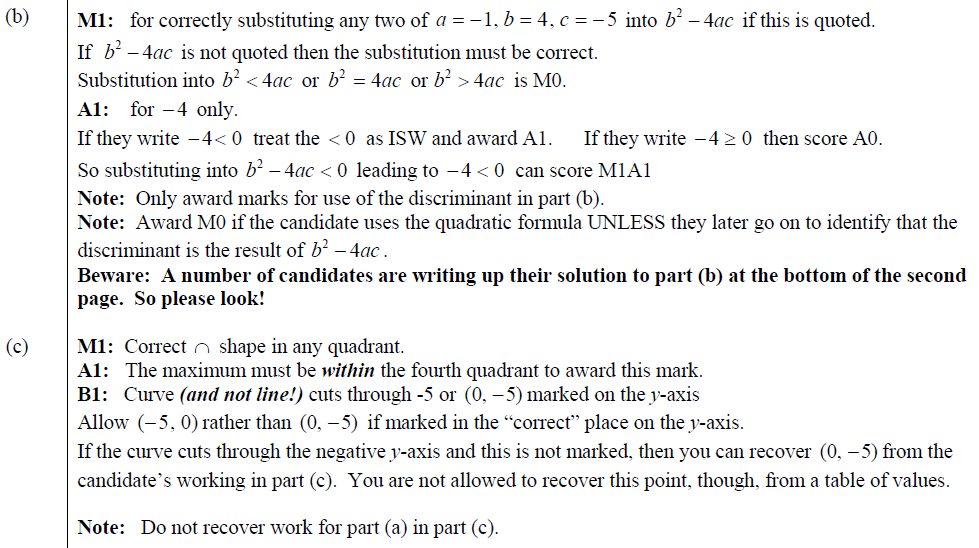 B notes
C notes
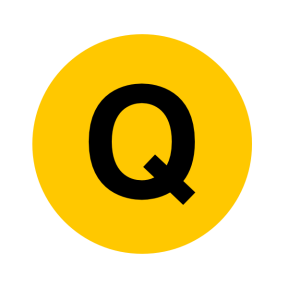 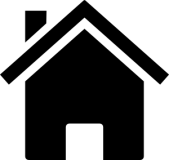 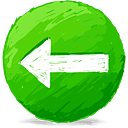 May 2012
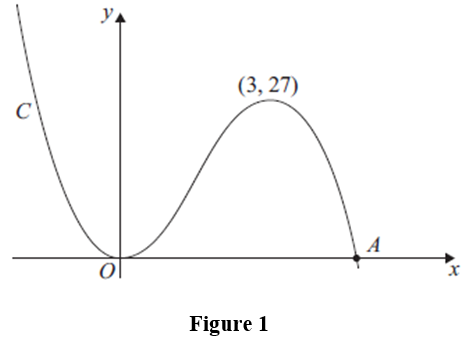 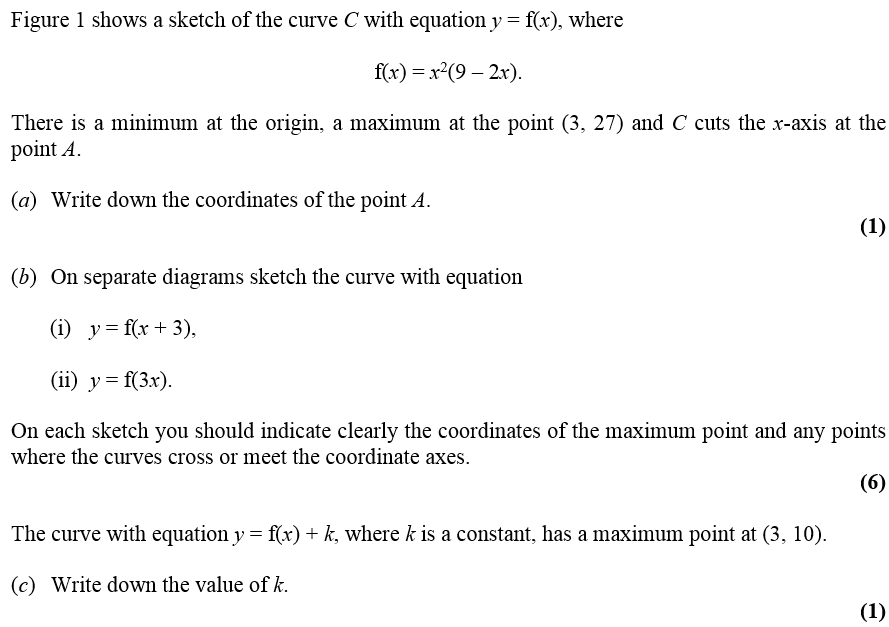 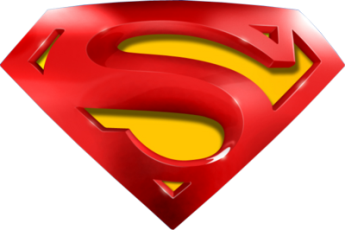 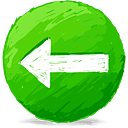 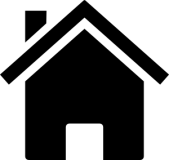 May 2012
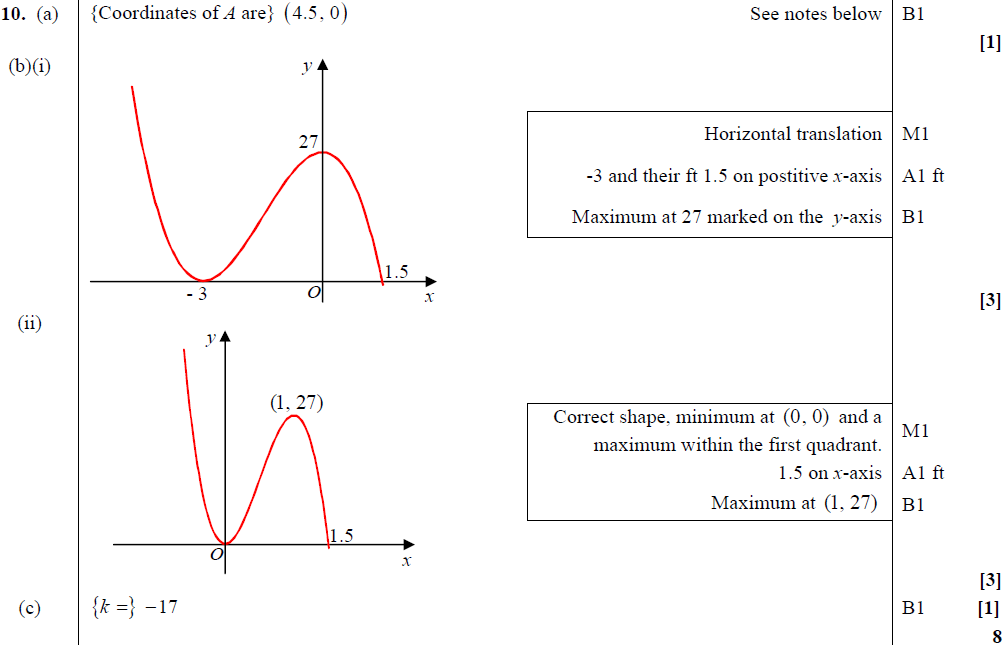 A
B (i)
B (ii)
C
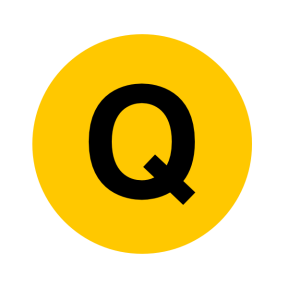 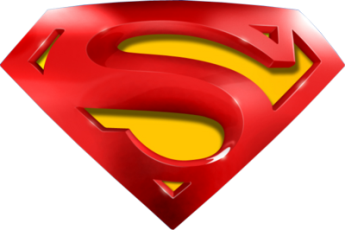 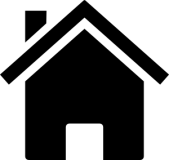 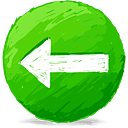 May 2012
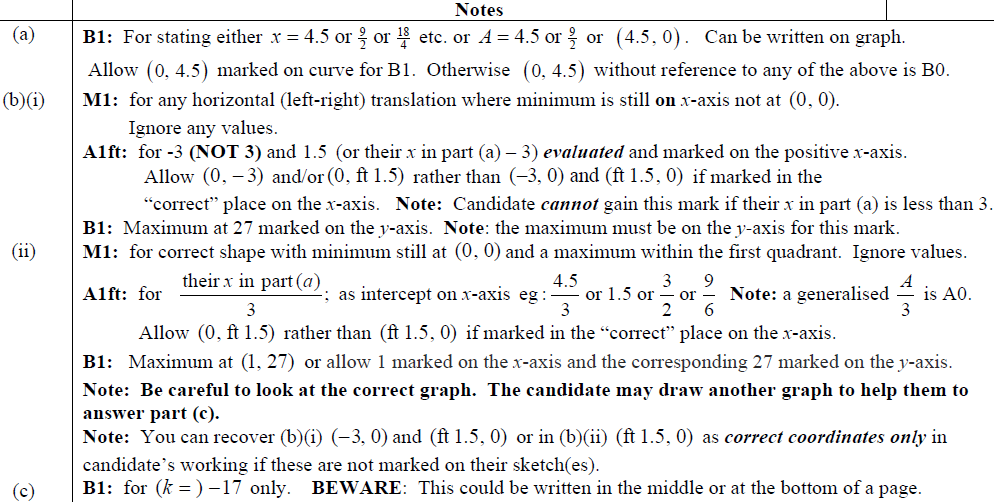 A notes
B (i) notes
B (ii) notes
C notes
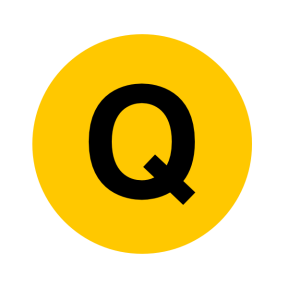 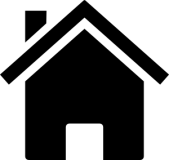 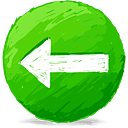 Jan 2013
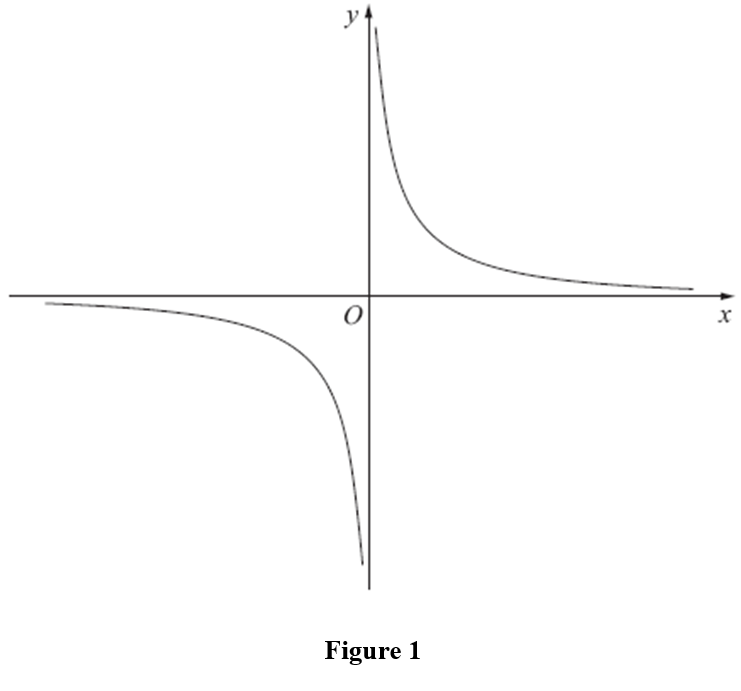 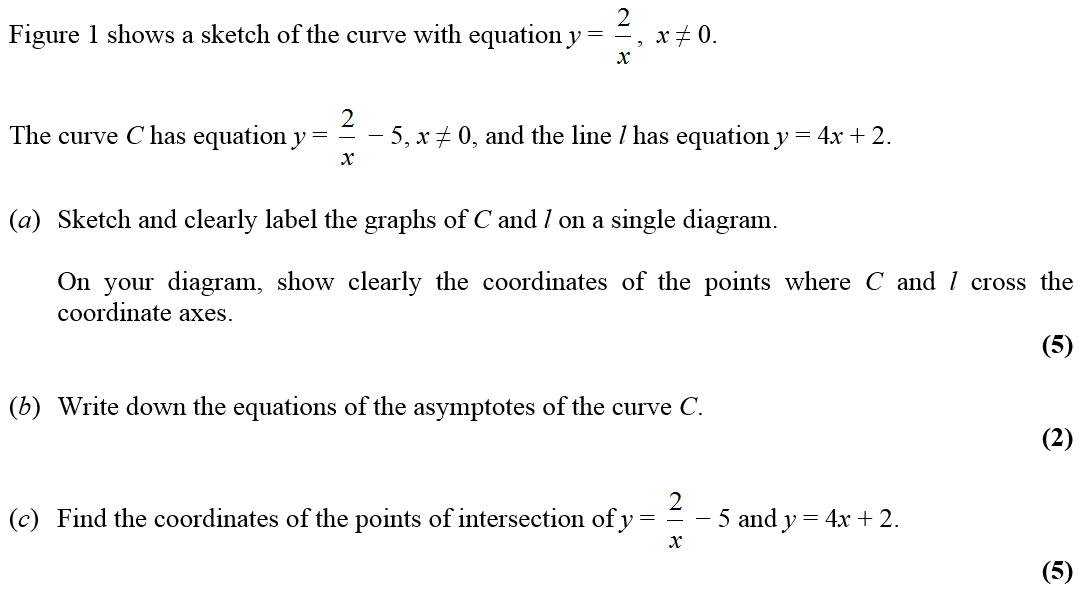 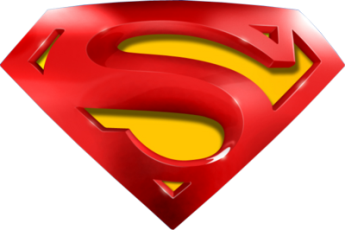 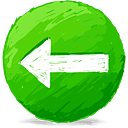 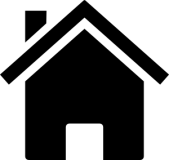 Jan 2013
A
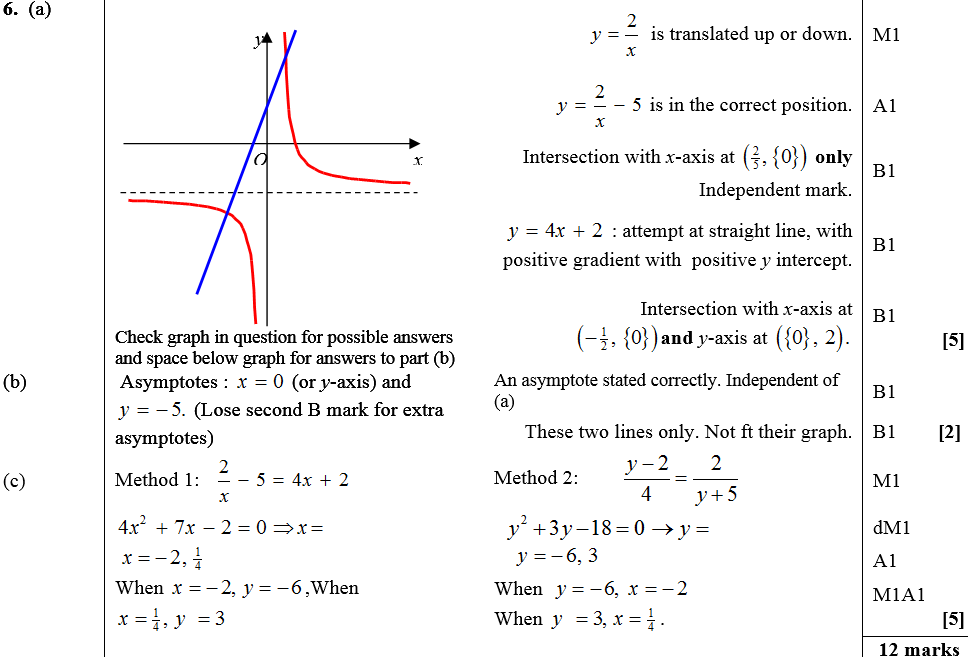 B
C
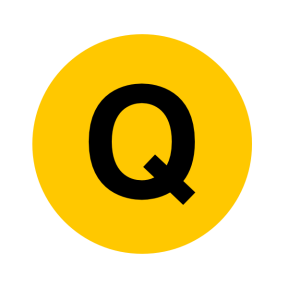 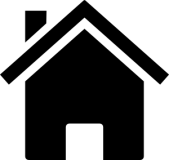 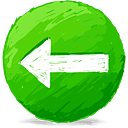 Jan 2013
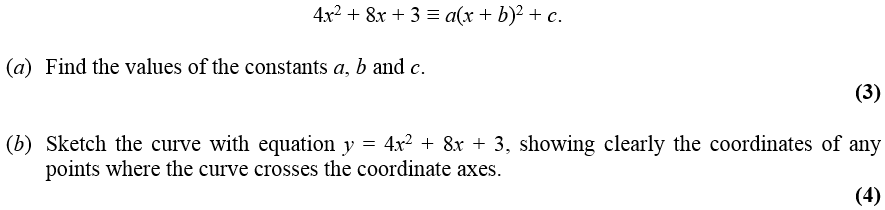 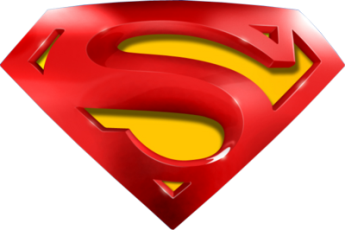 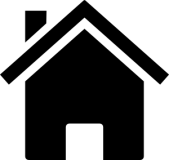 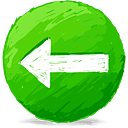 Jan 2013
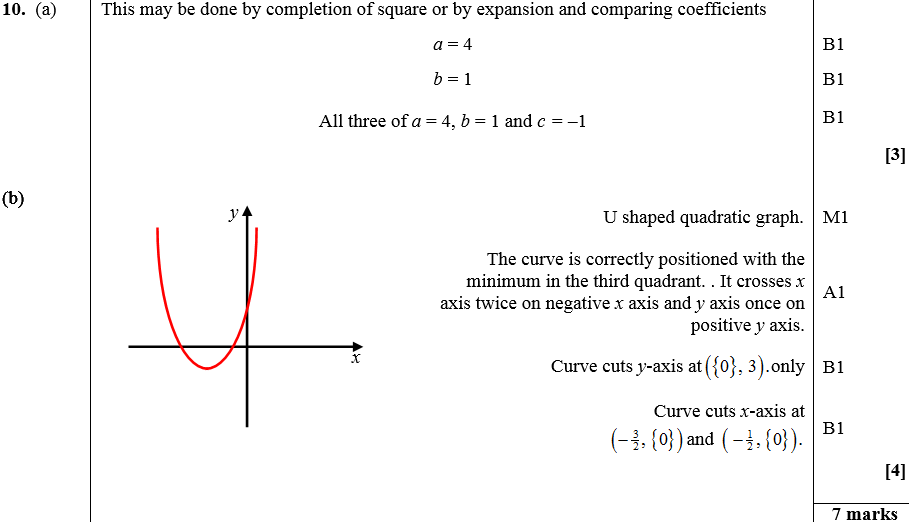 A
B
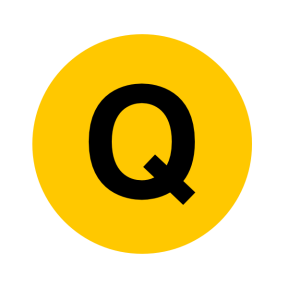 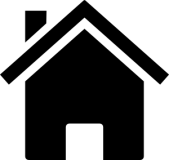 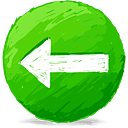 May 2013
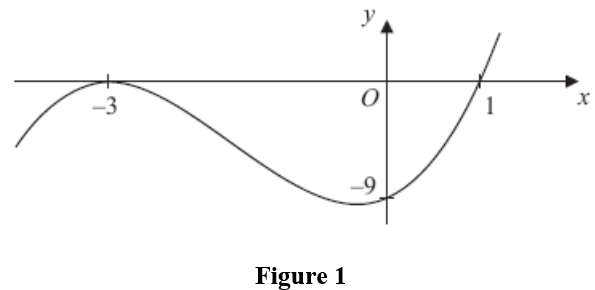 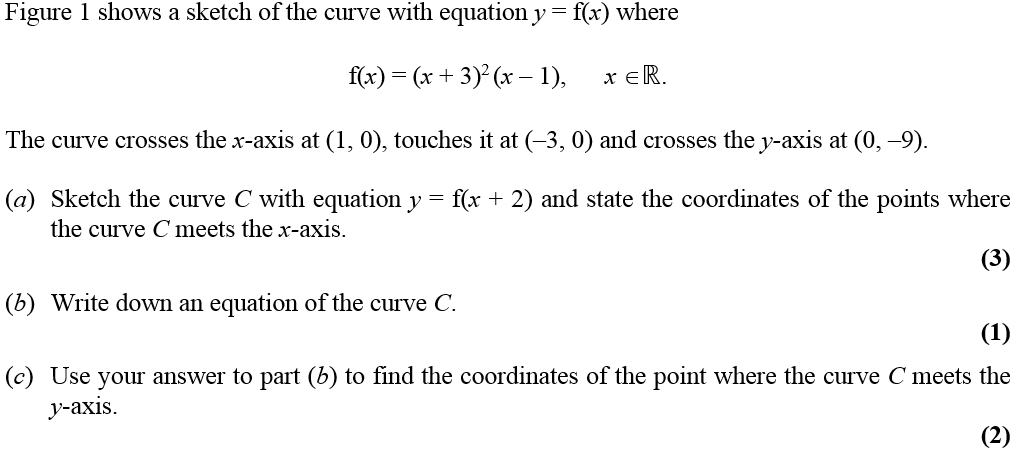 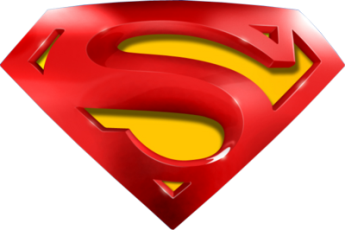 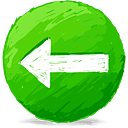 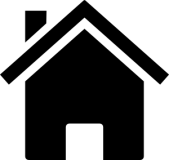 May 2013
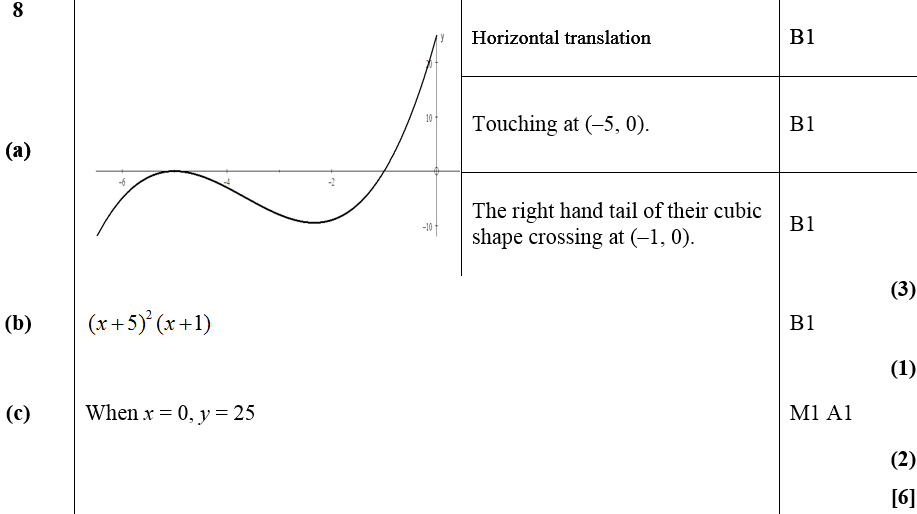 A
B
C
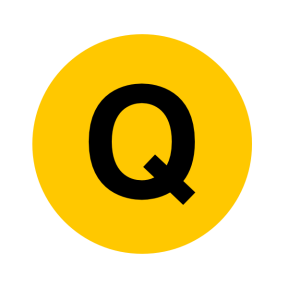 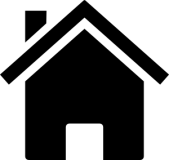 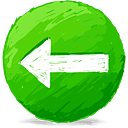 May 2014
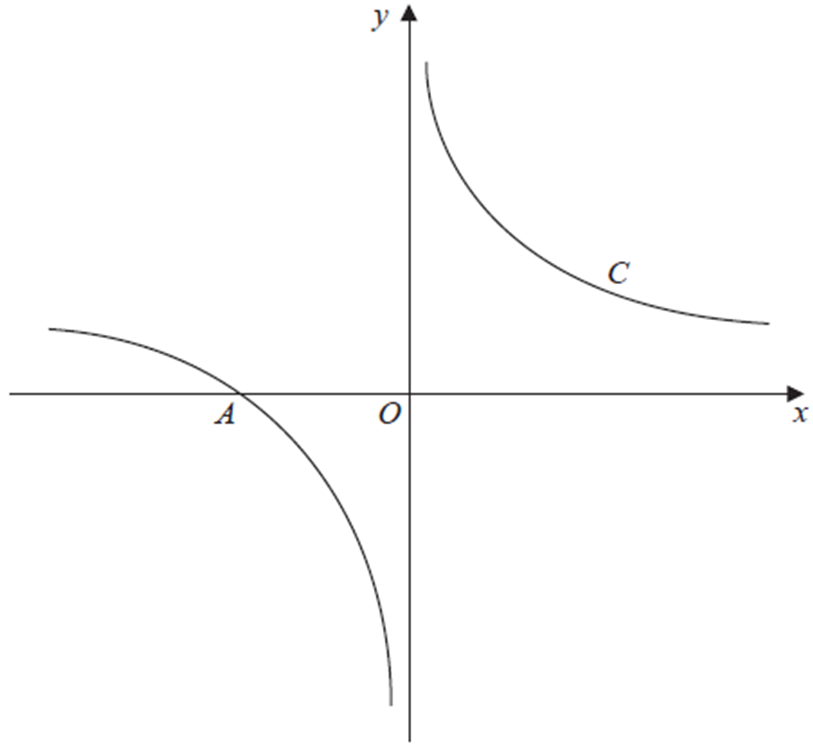 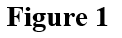 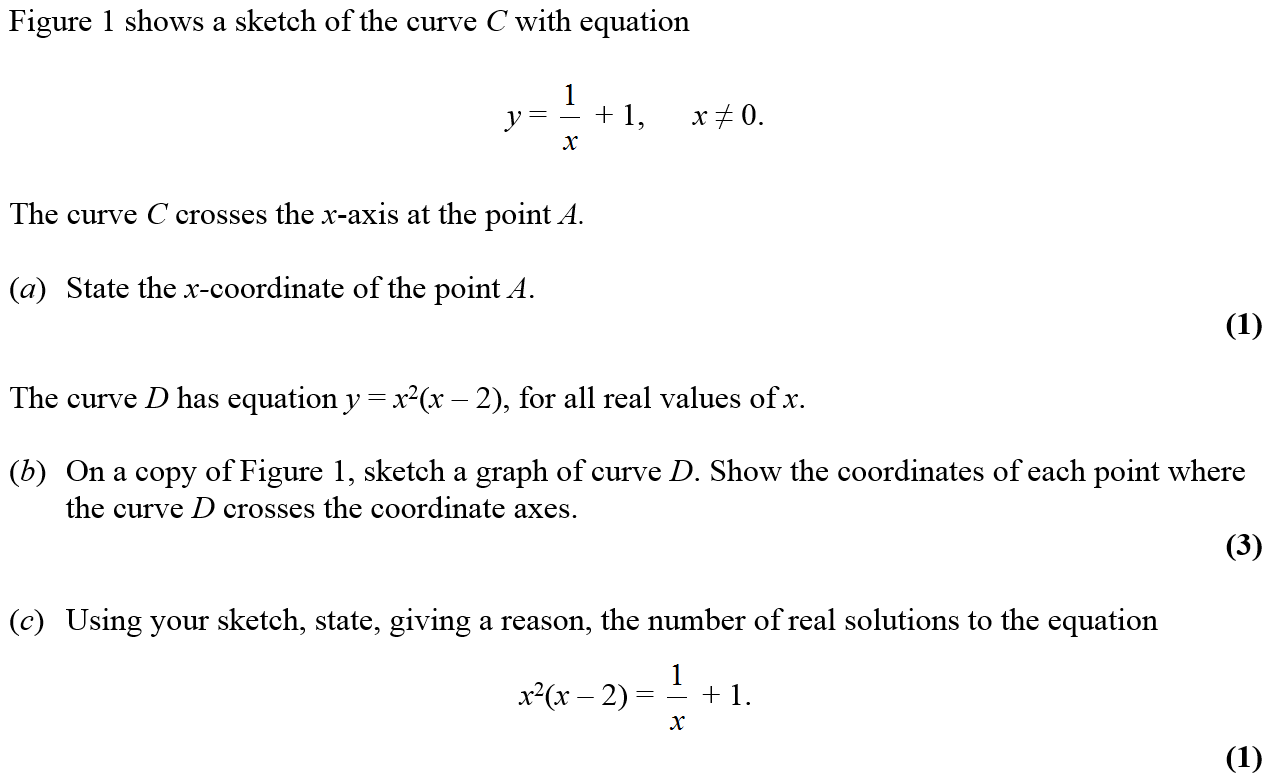 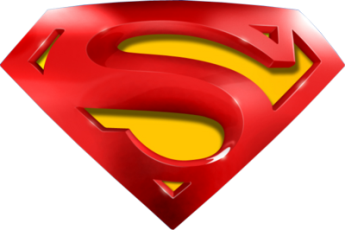 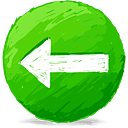 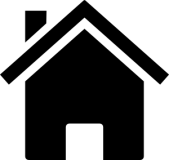 May 2014
A
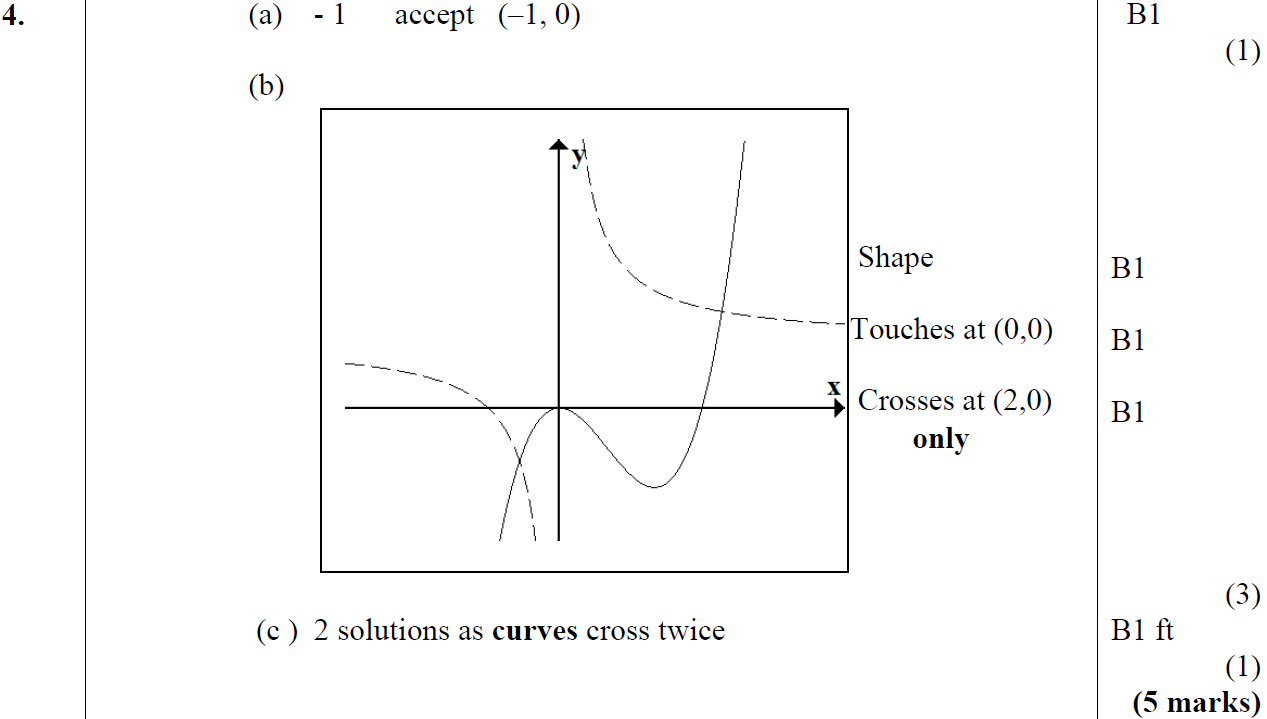 B
C
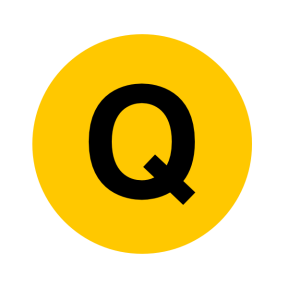 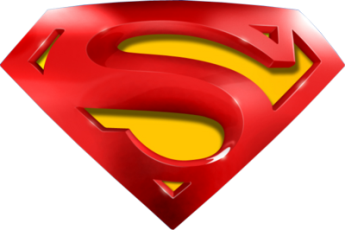 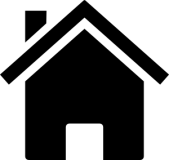 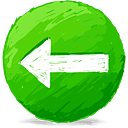 May 2014
A Notes
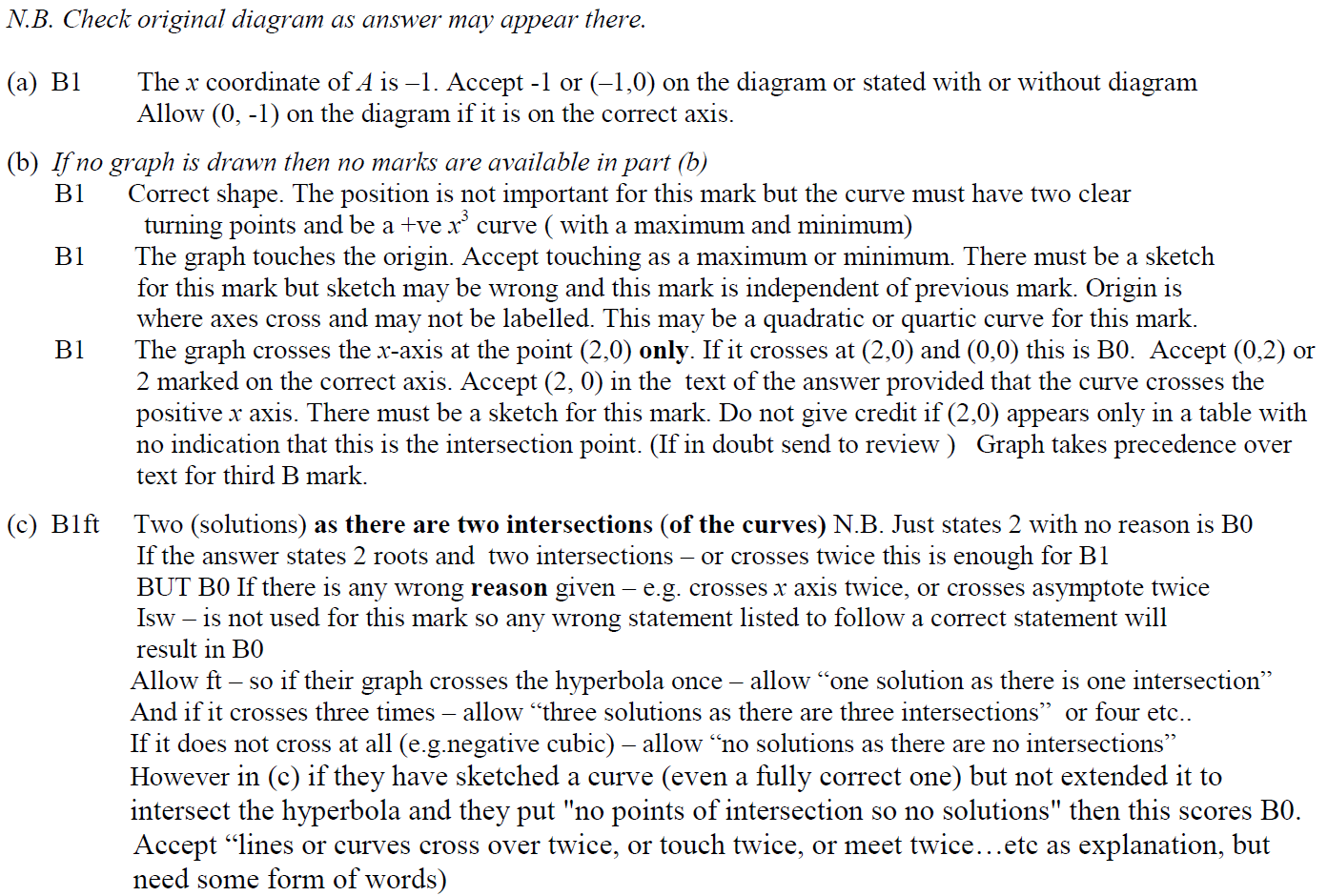 B Notes
C Notes
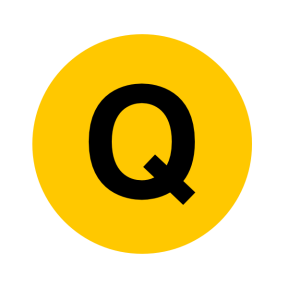 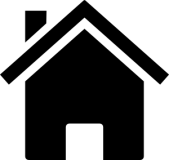 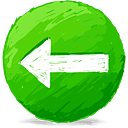 May 2015
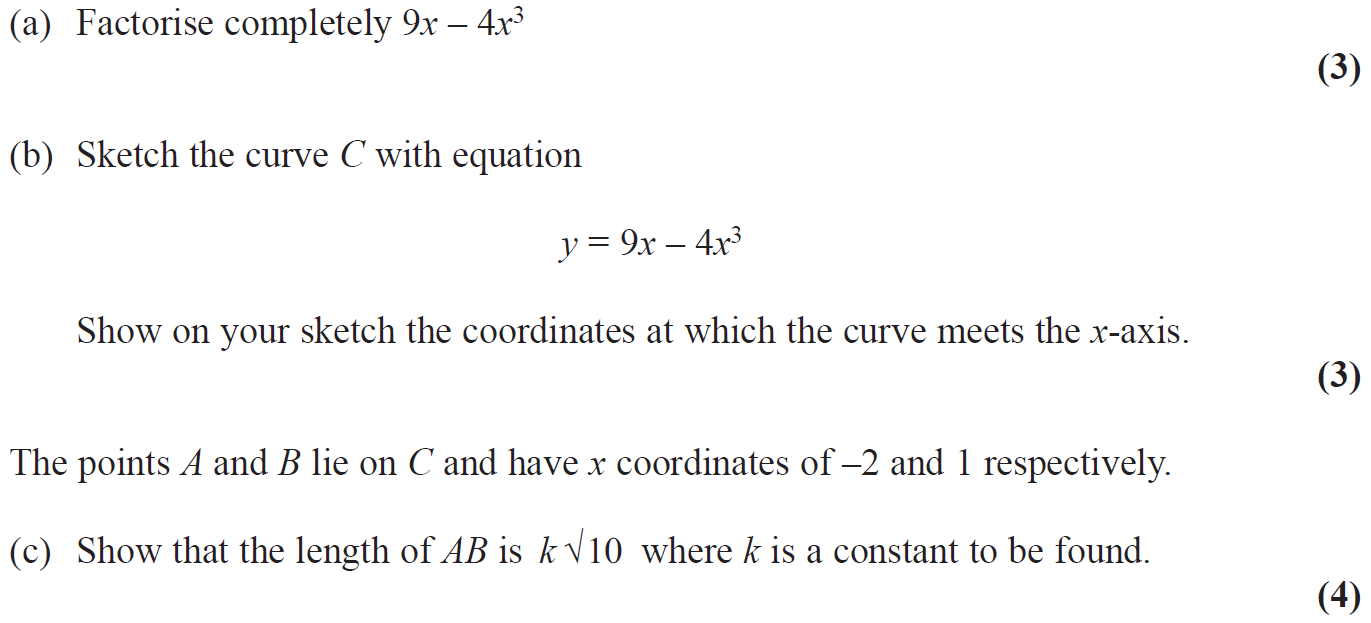 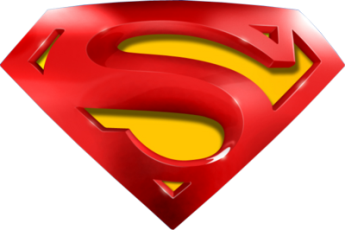 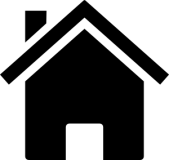 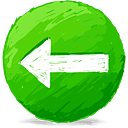 May 2015
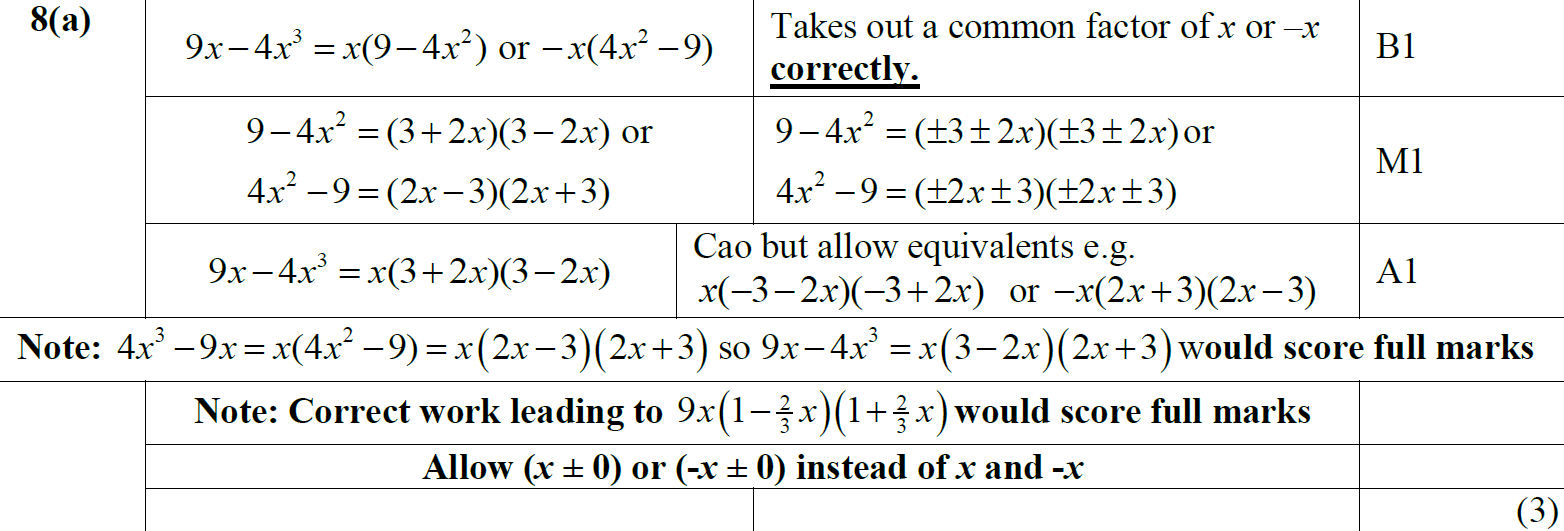 A
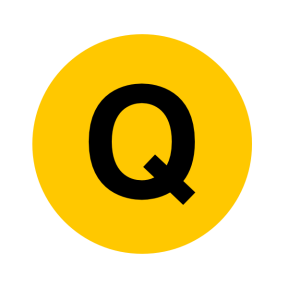 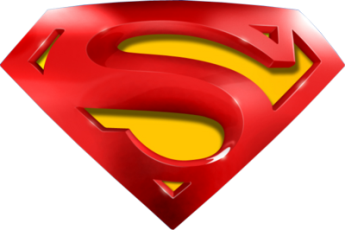 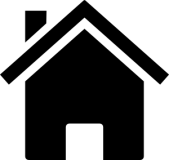 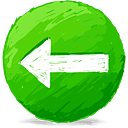 May 2015
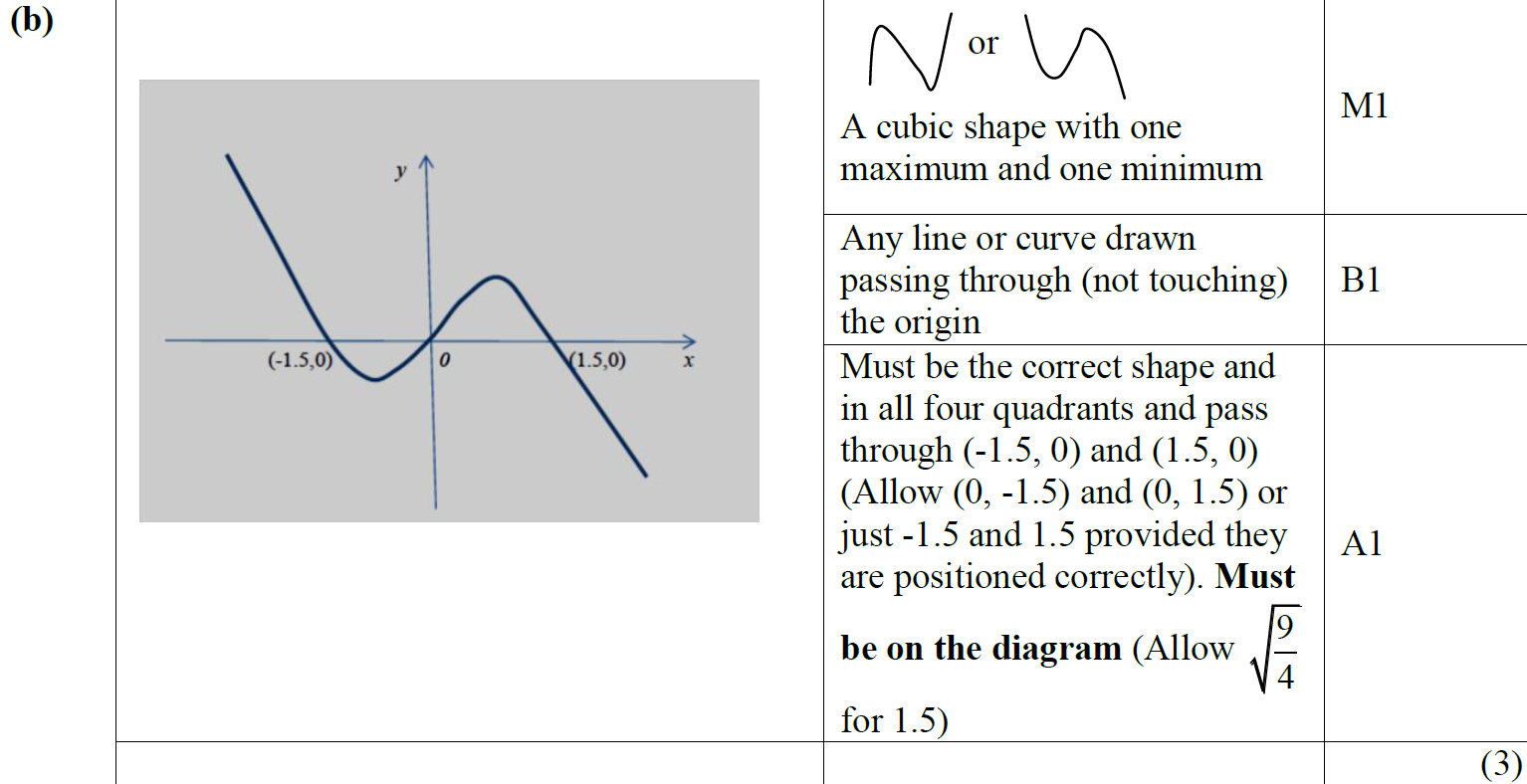 B
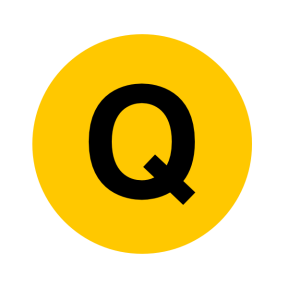 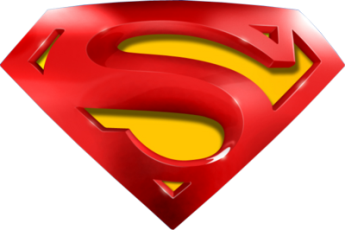 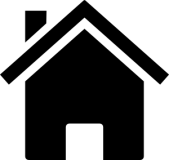 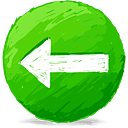 May 2015
C
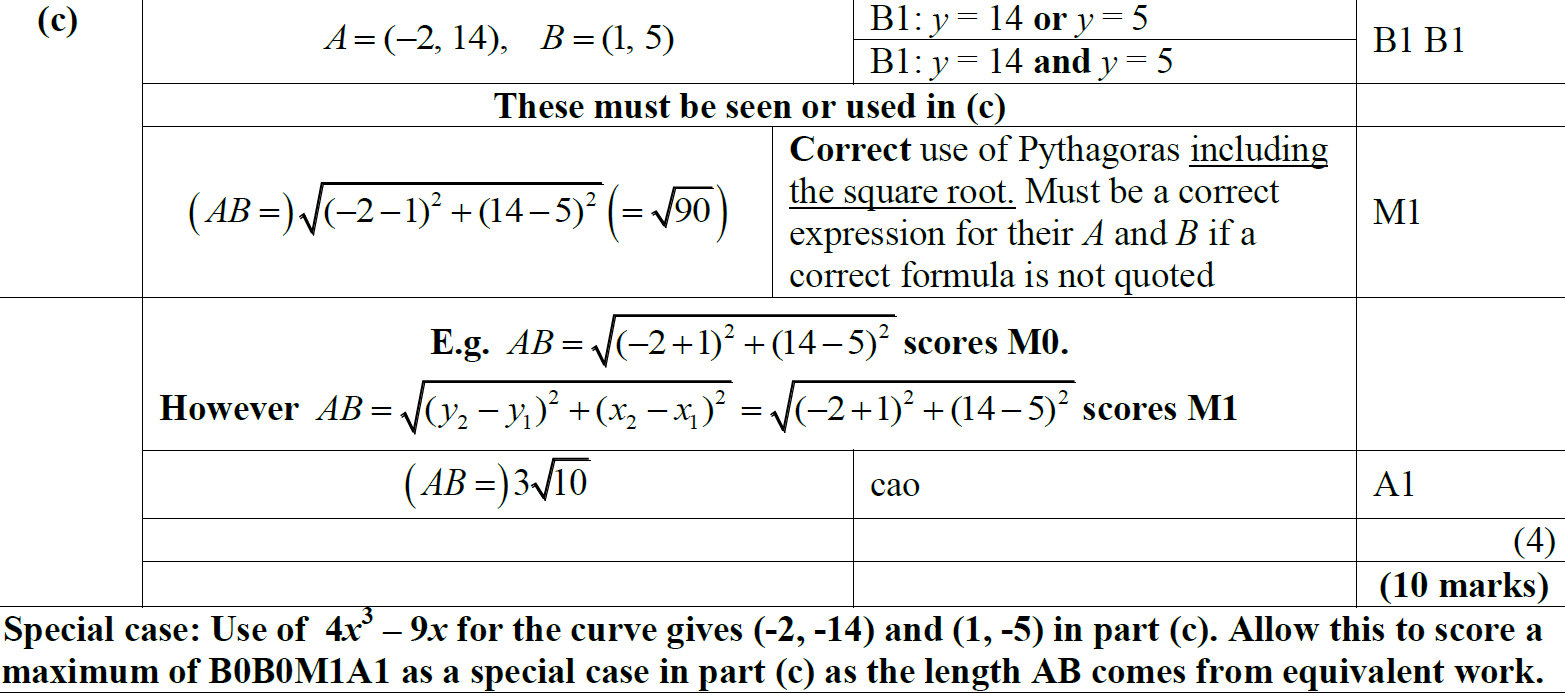 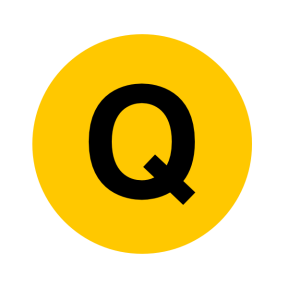 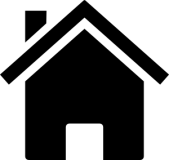 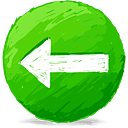 May 2016
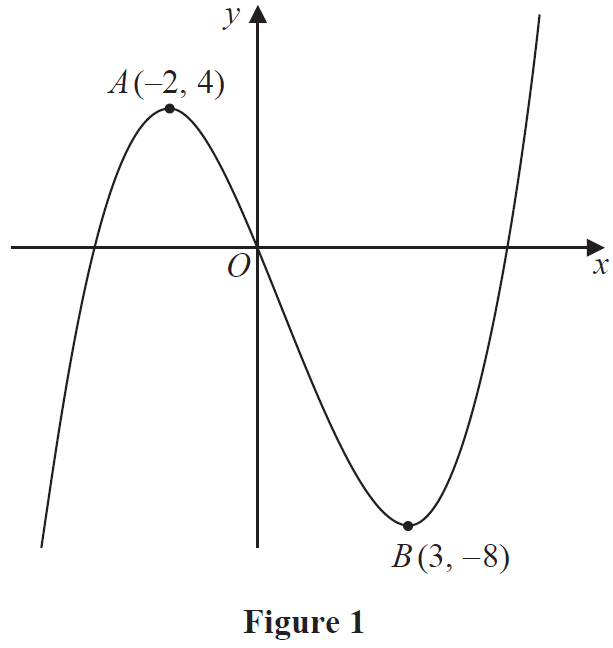 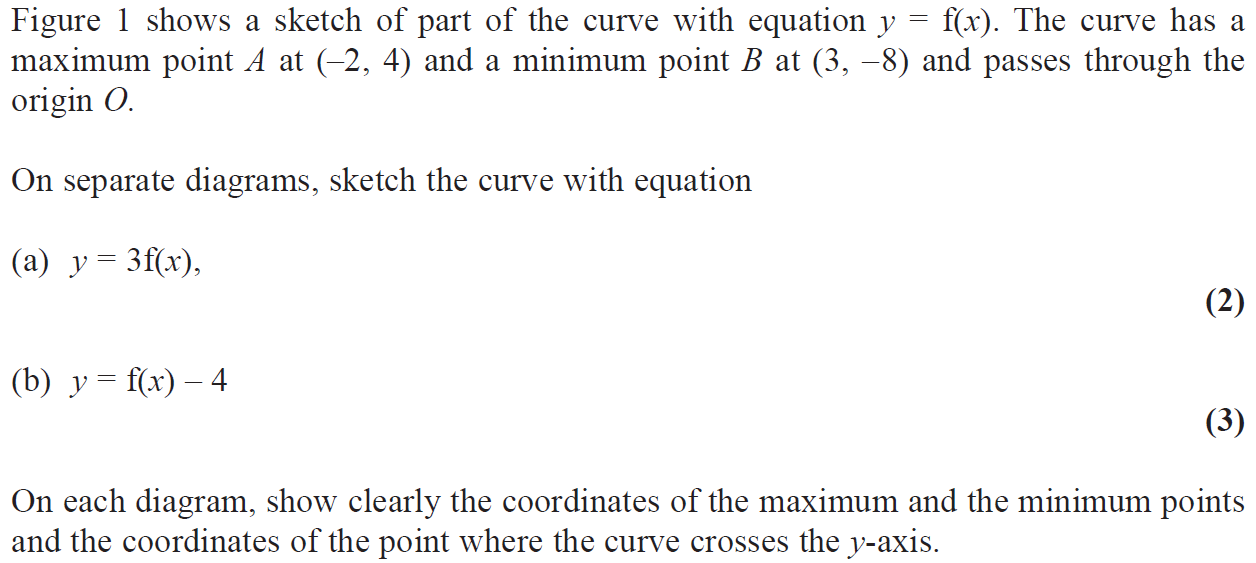 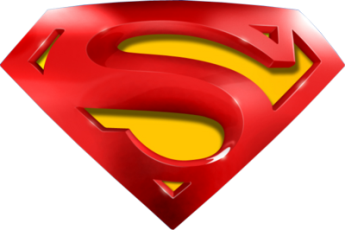 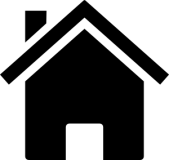 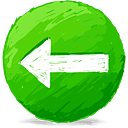 May 2016
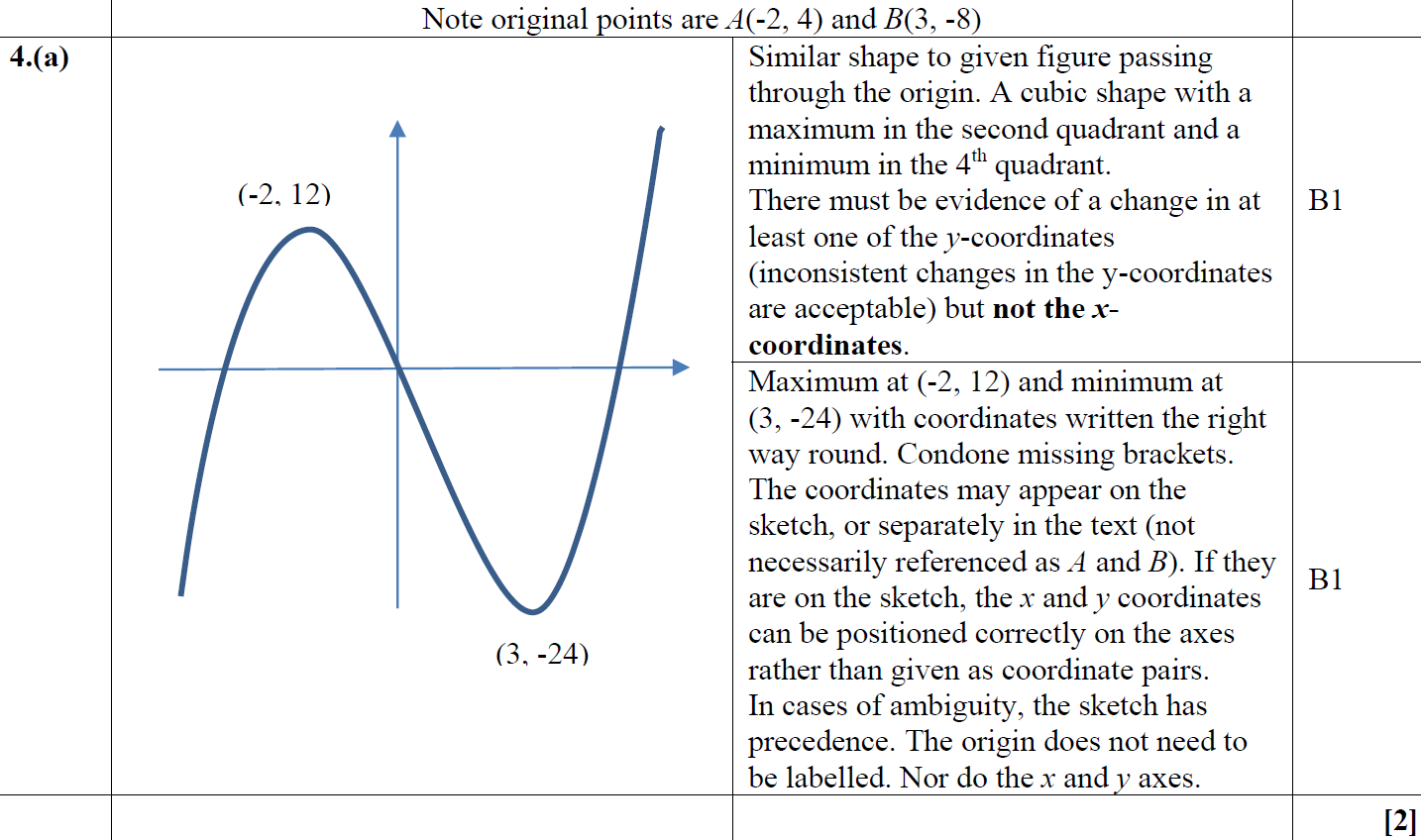 A
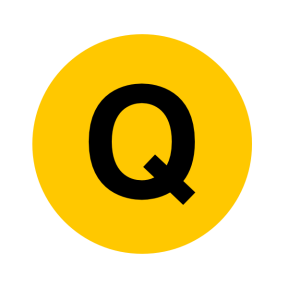 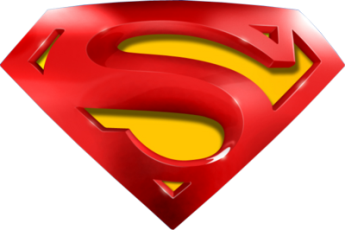 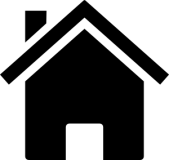 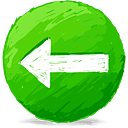 May 2016
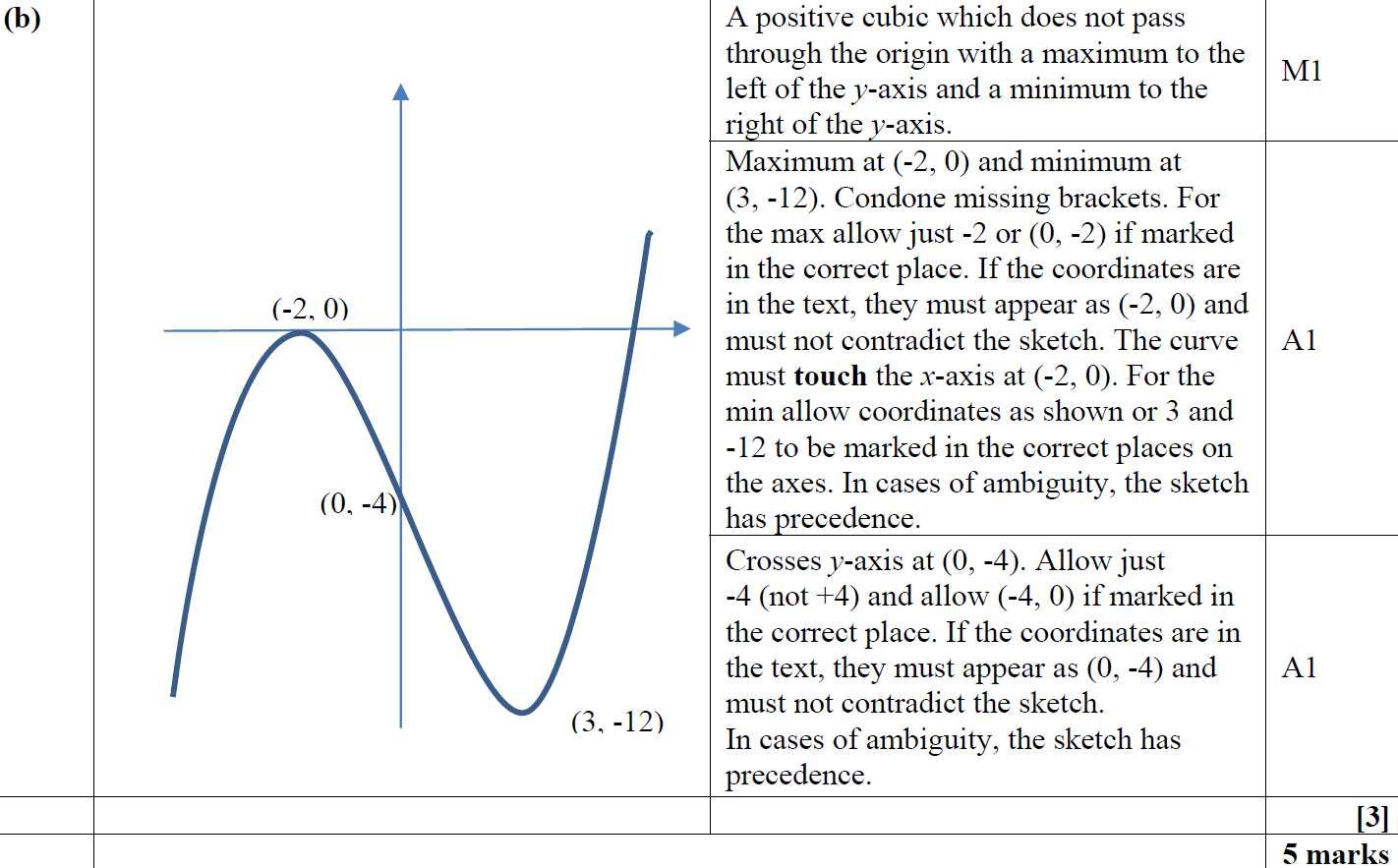 B
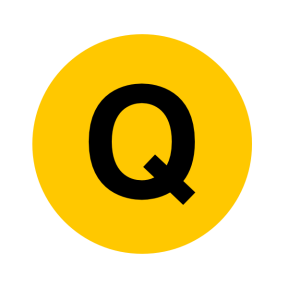 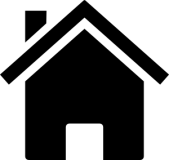 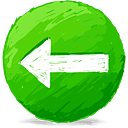 May 2017
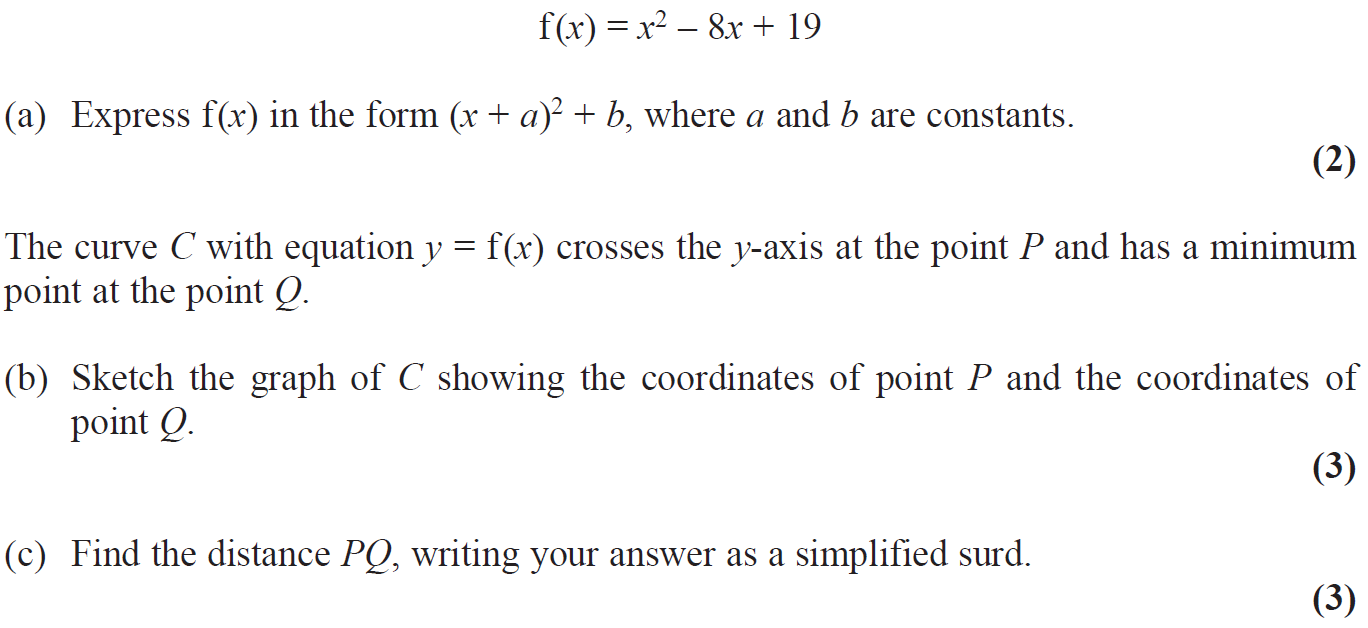 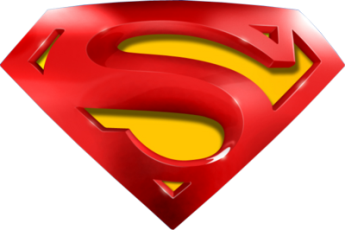 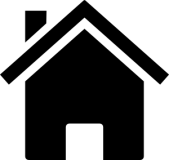 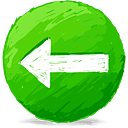 May 2017
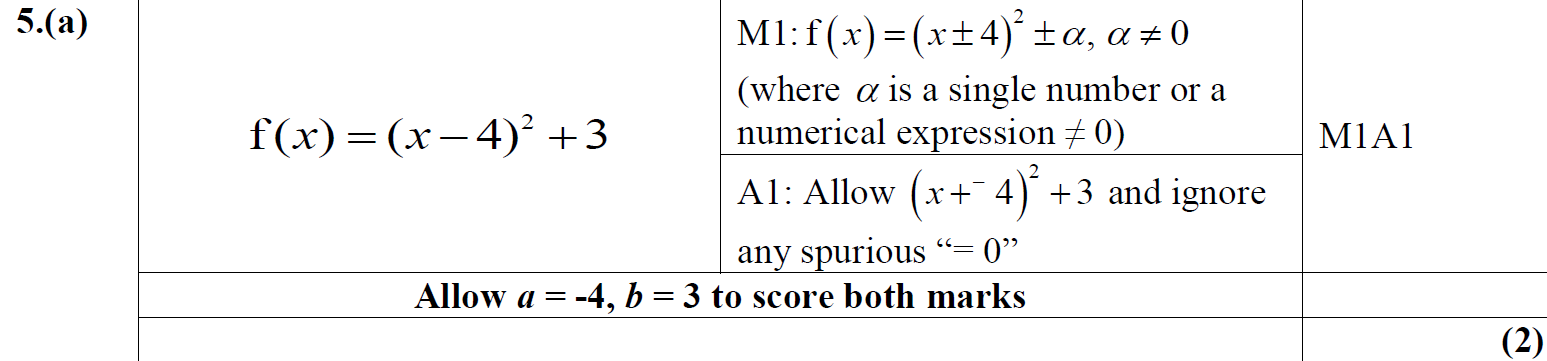 A
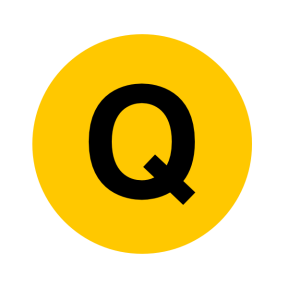 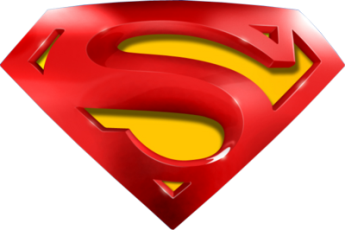 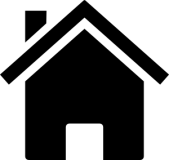 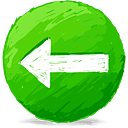 May 2017
B
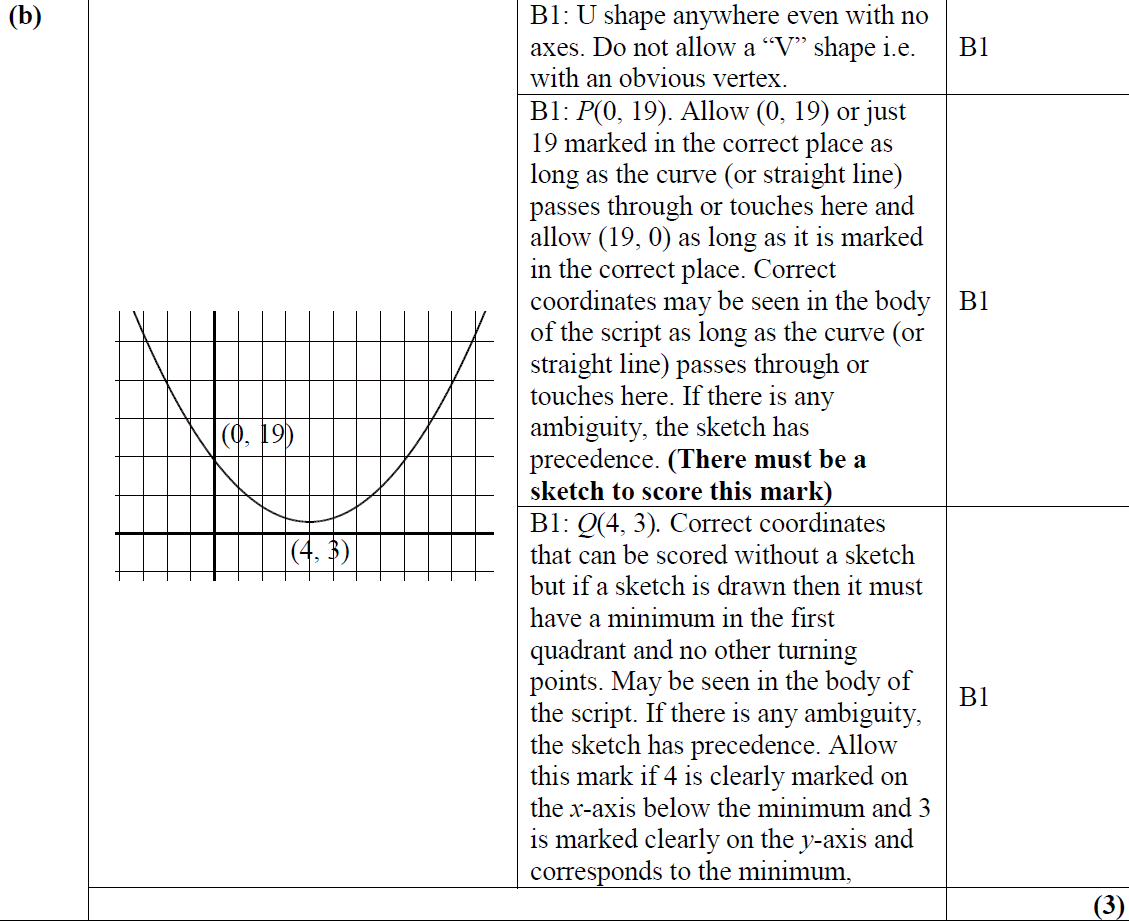 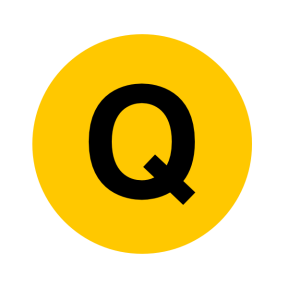 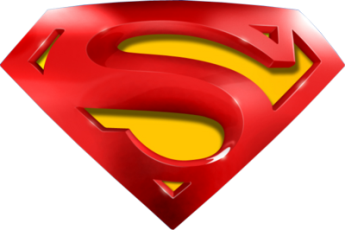 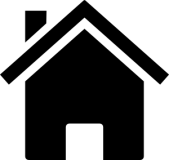 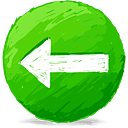 May 2017
C
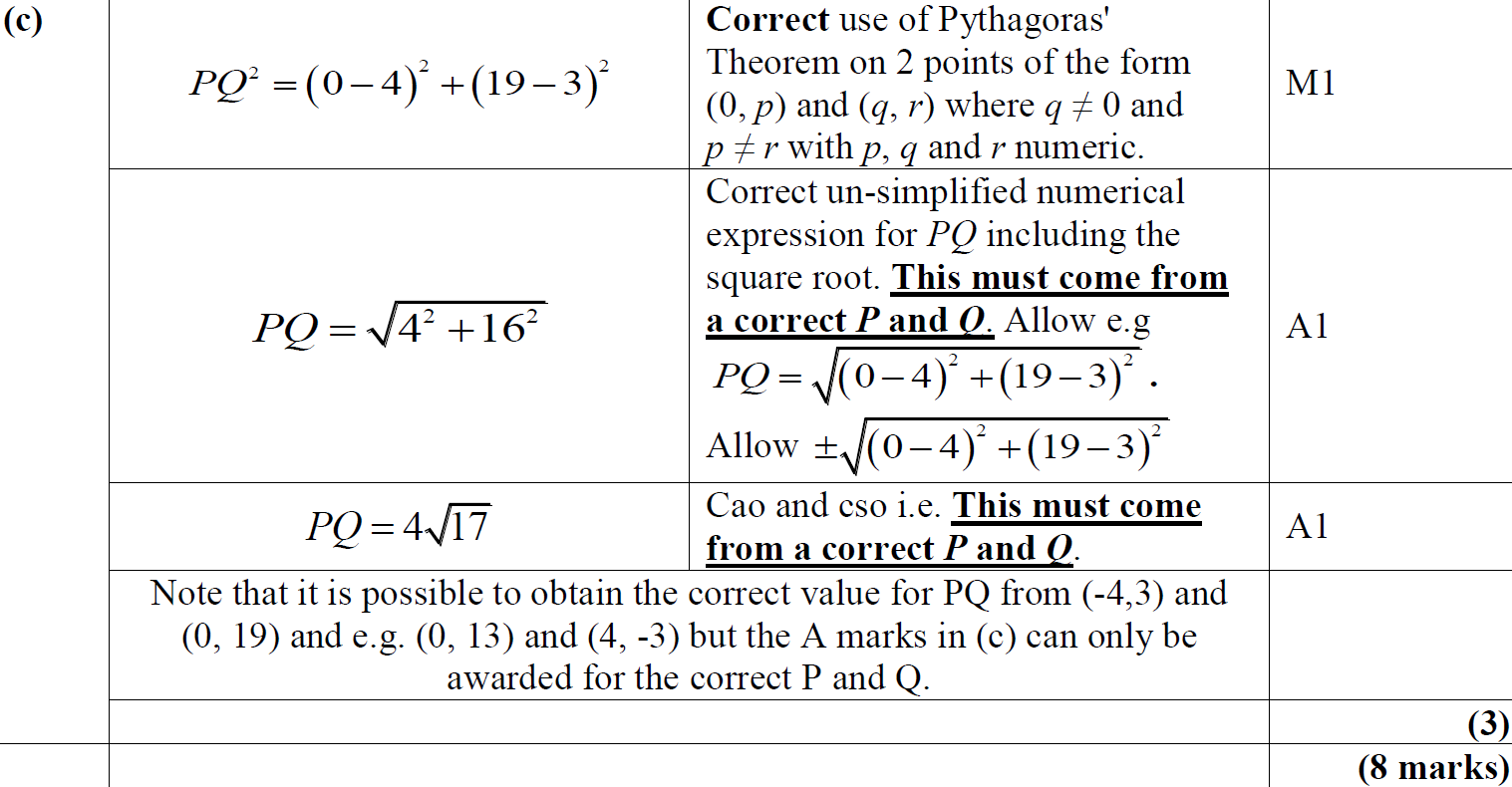 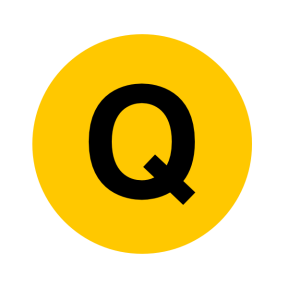 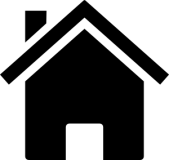 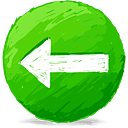 May 2017
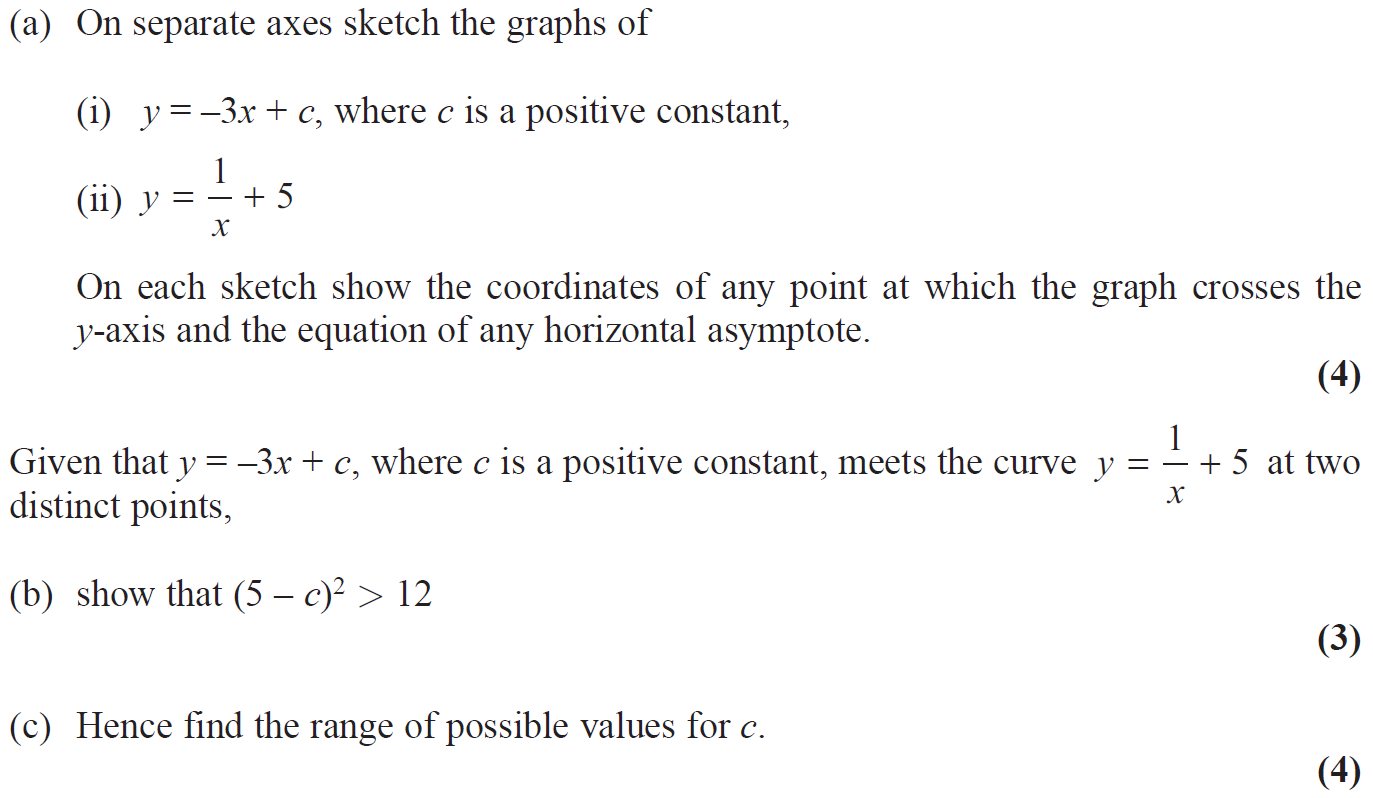 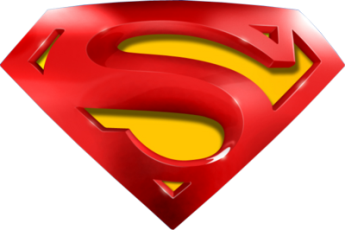 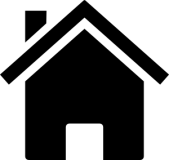 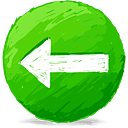 May 2017
A (i)
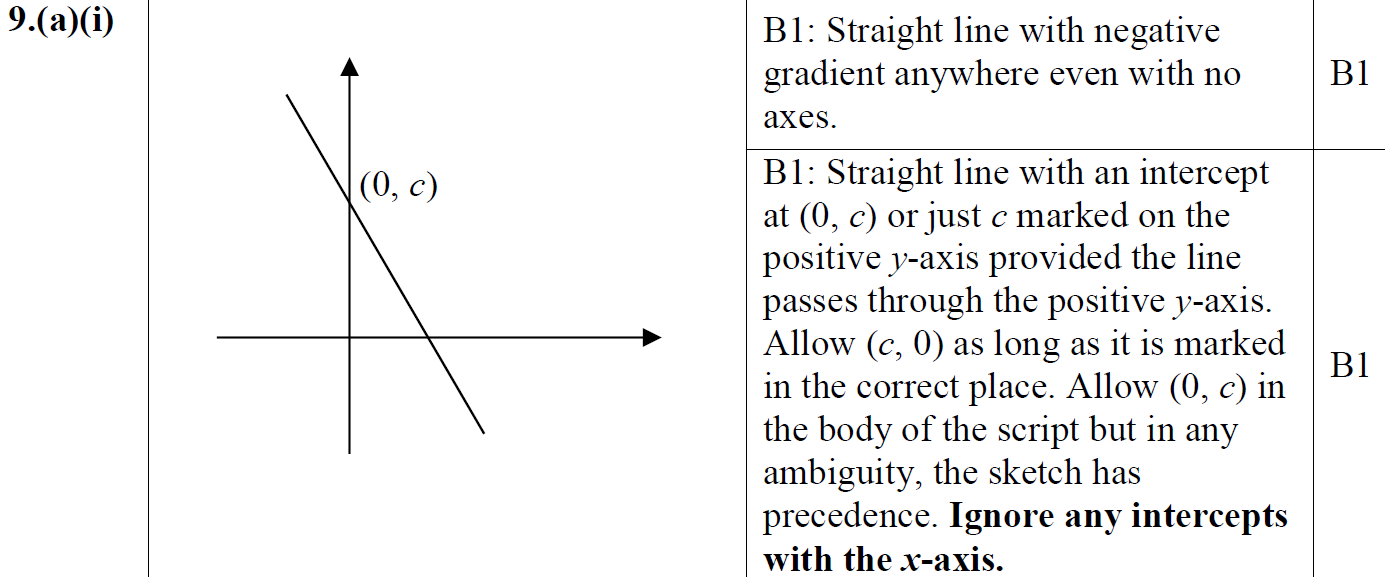 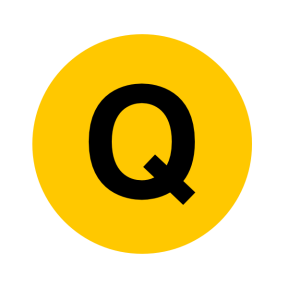 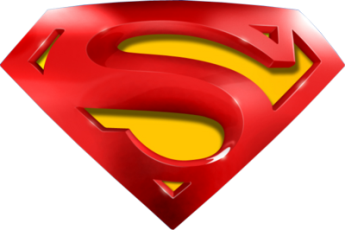 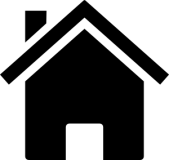 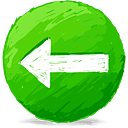 May 2017
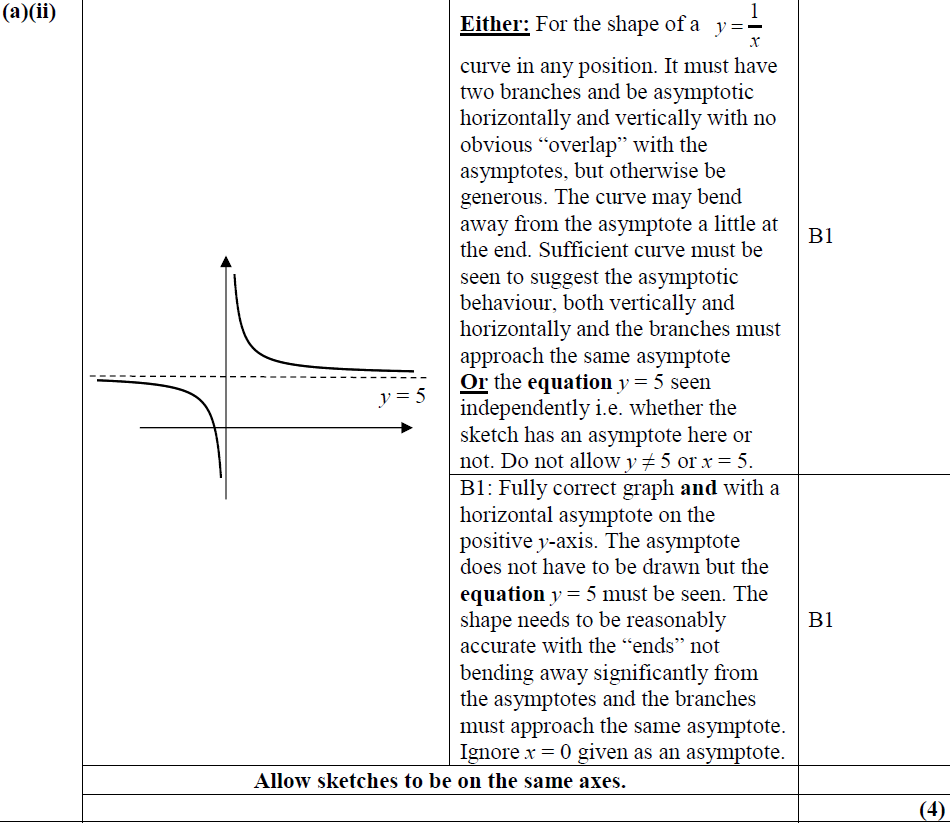 A (ii)
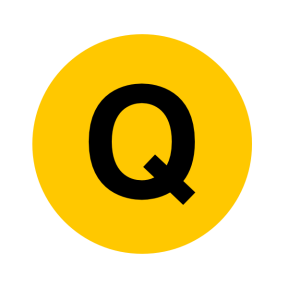 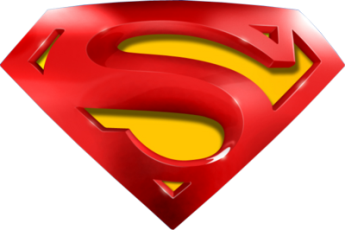 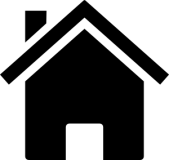 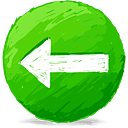 May 2017
B
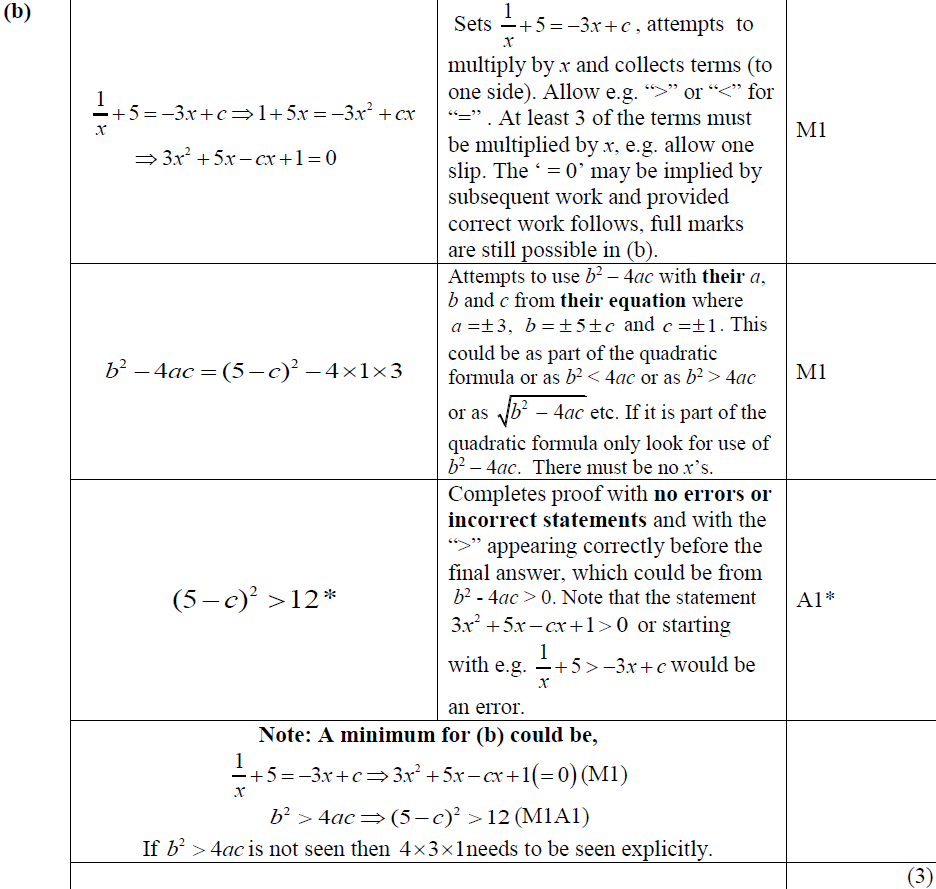 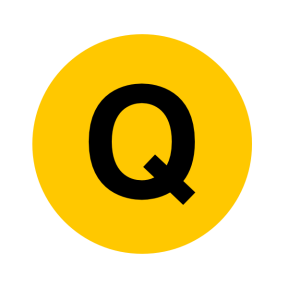 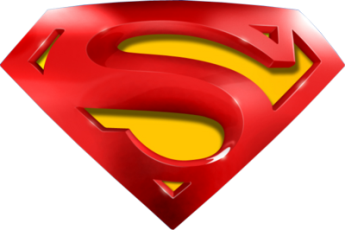 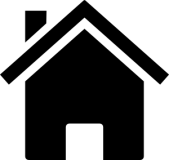 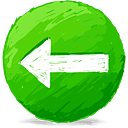 May 2017
C
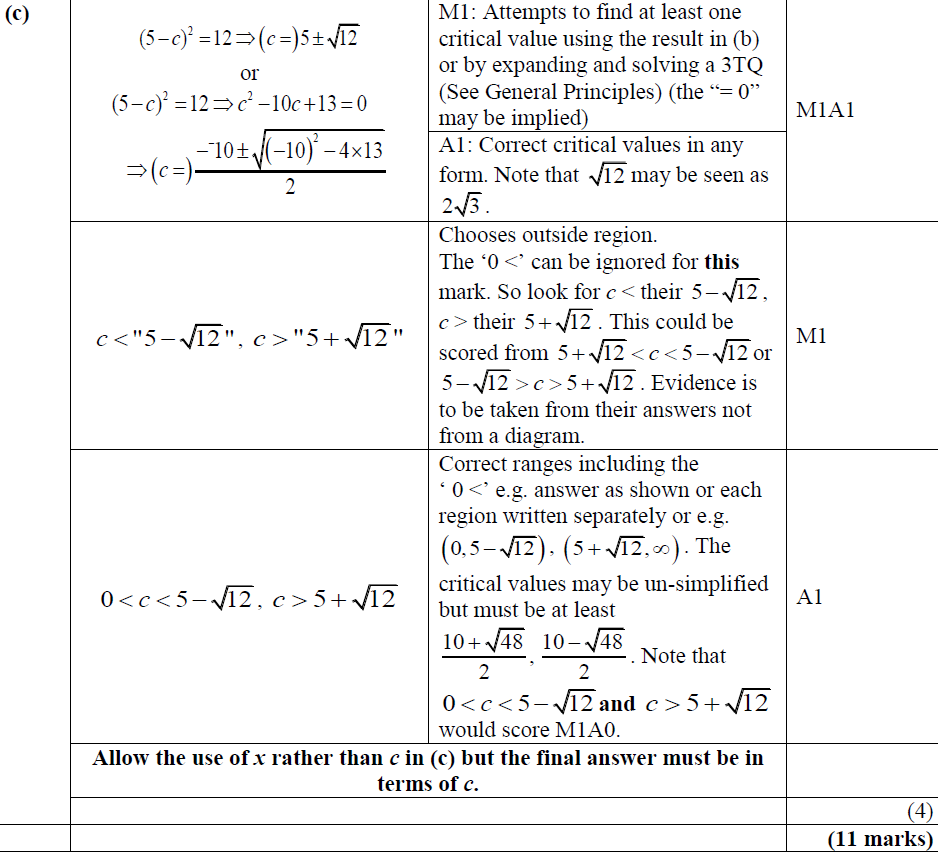 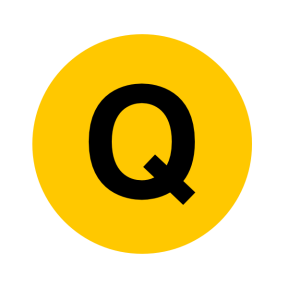 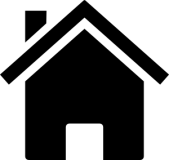 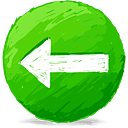 May 2017
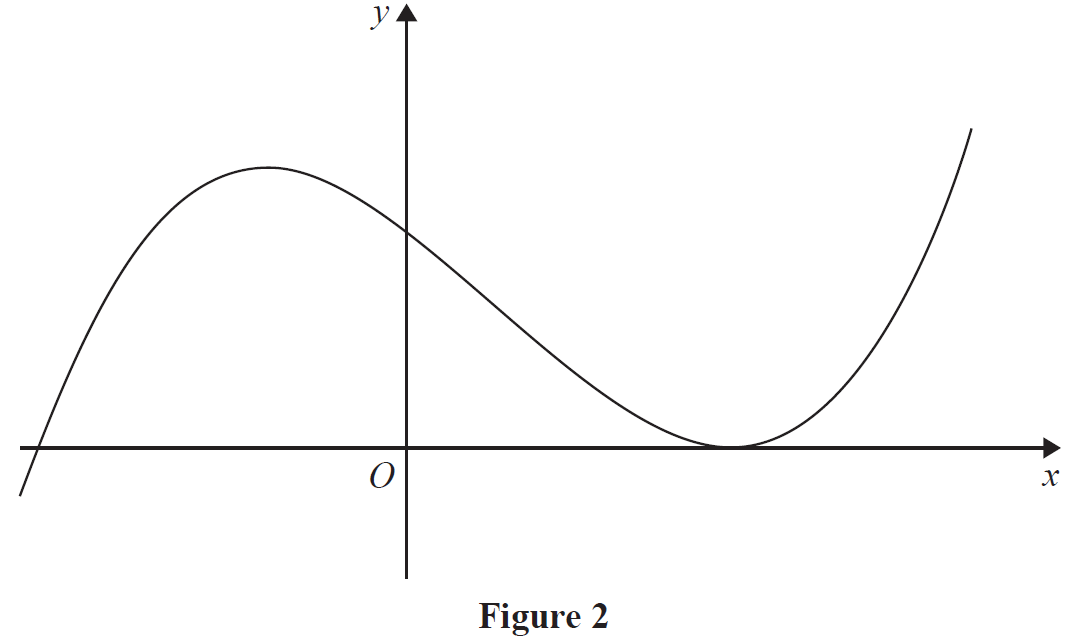 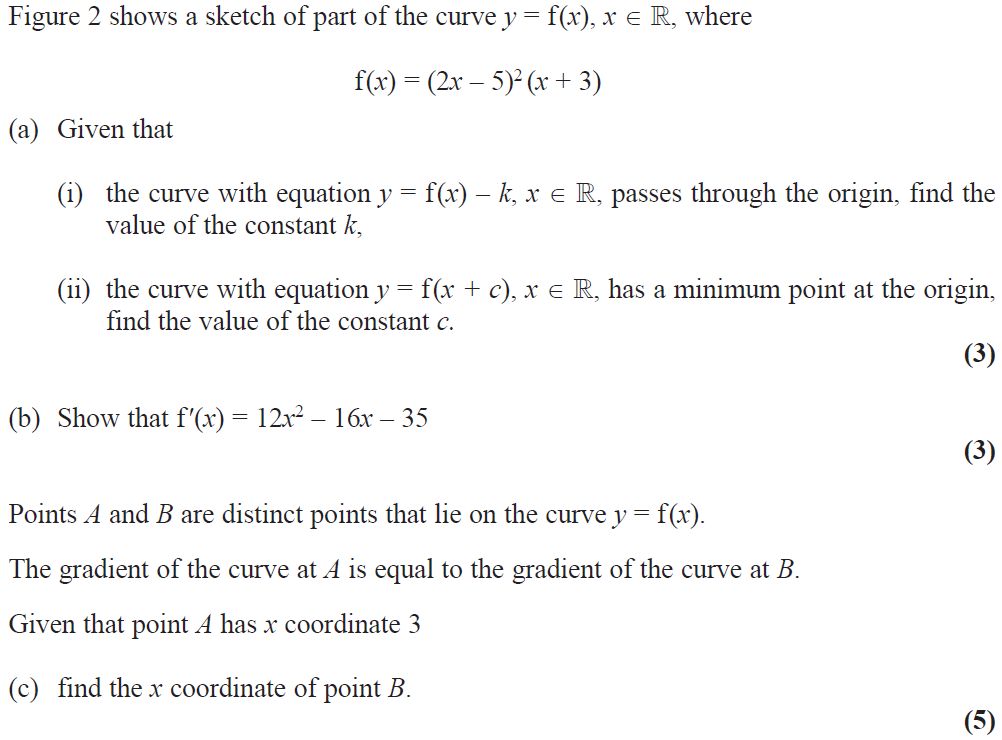 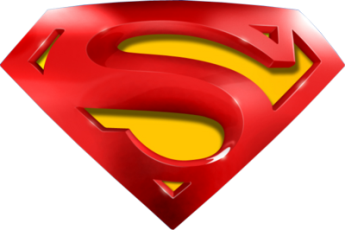 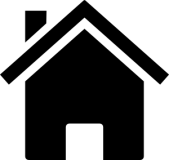 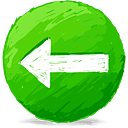 May 2017
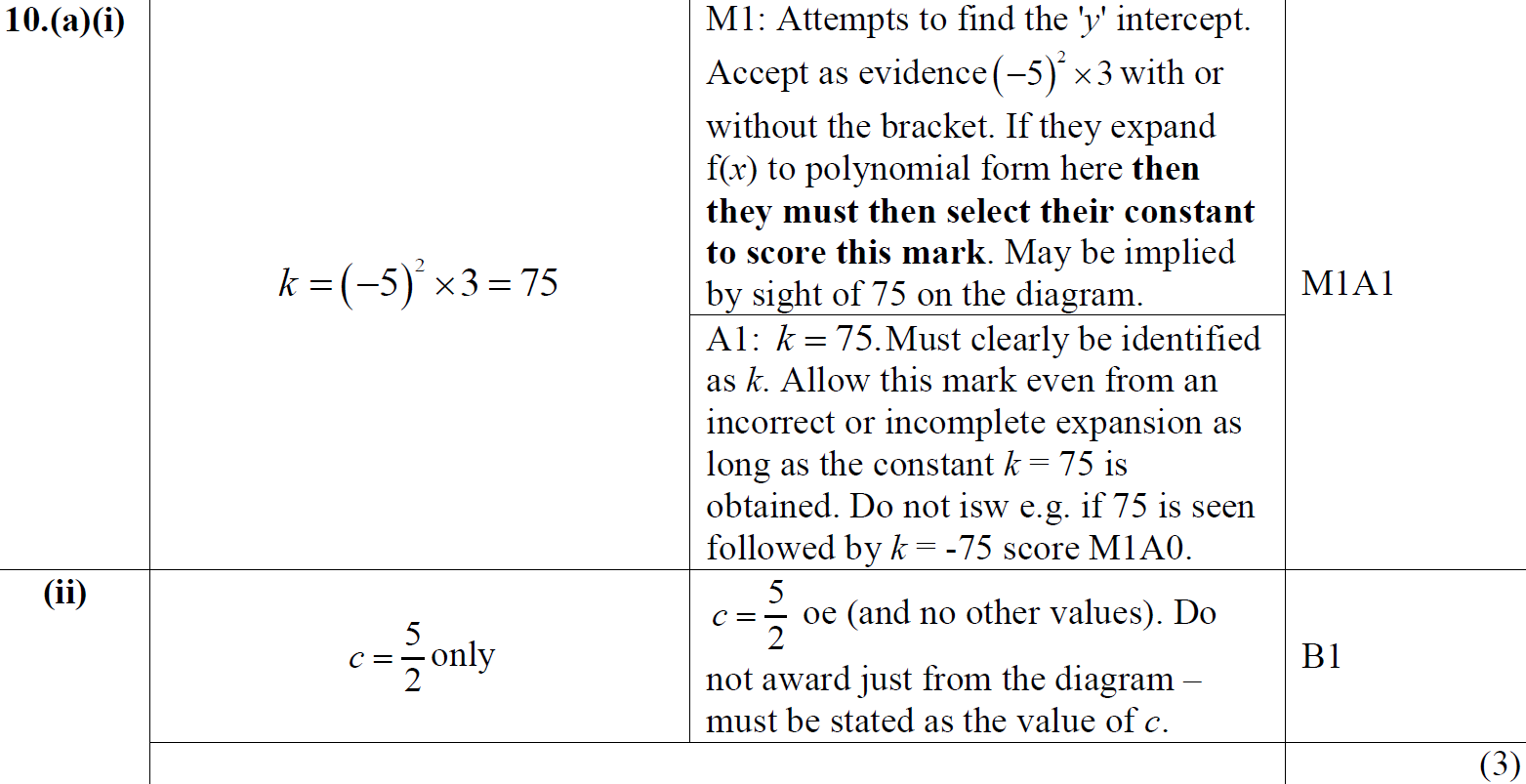 A (i)
A (ii)
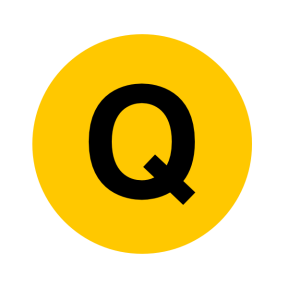 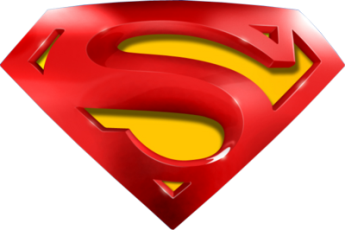 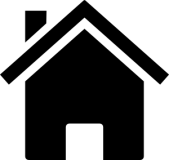 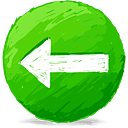 May 2017
B
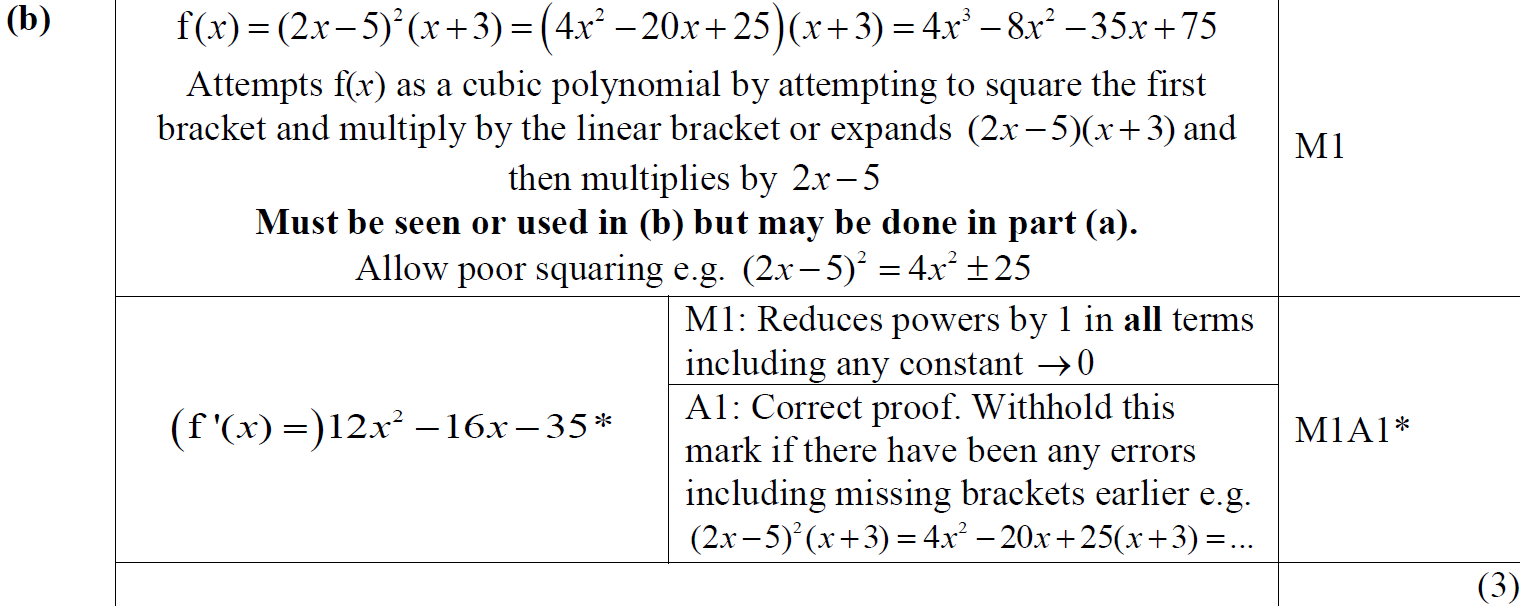 B Alternative
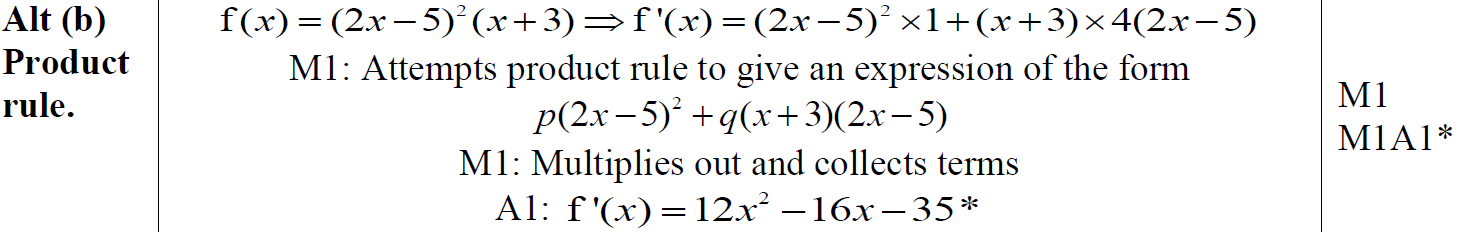 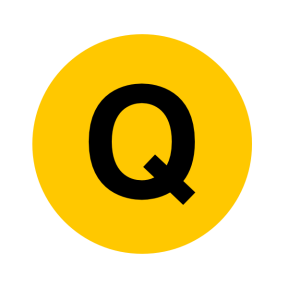 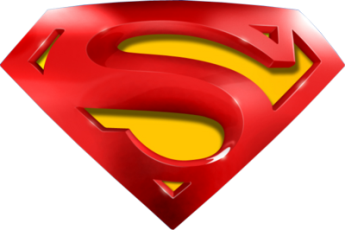 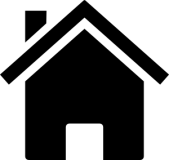 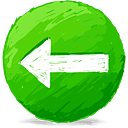 May 2017
C
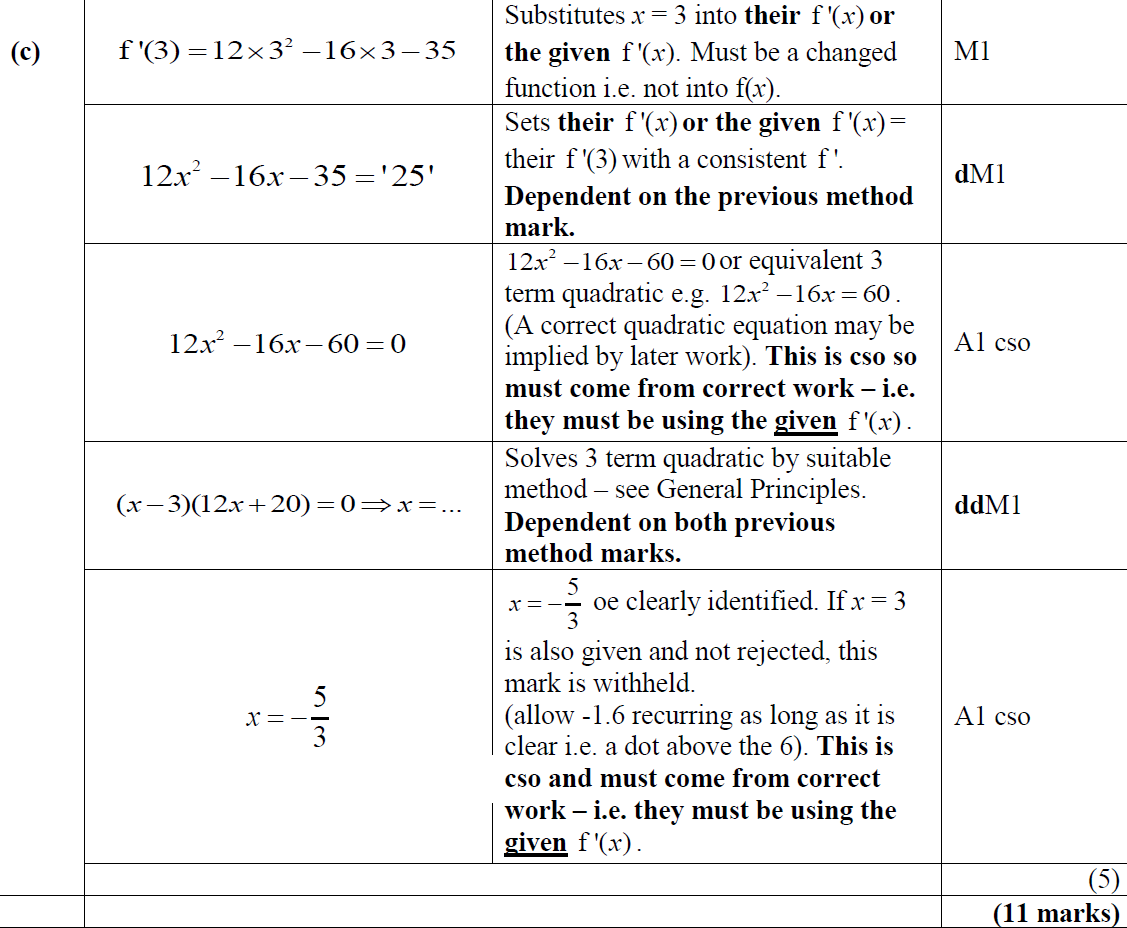 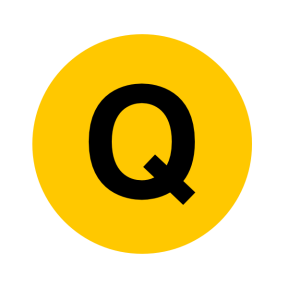 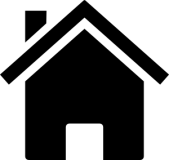 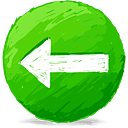 May 2018
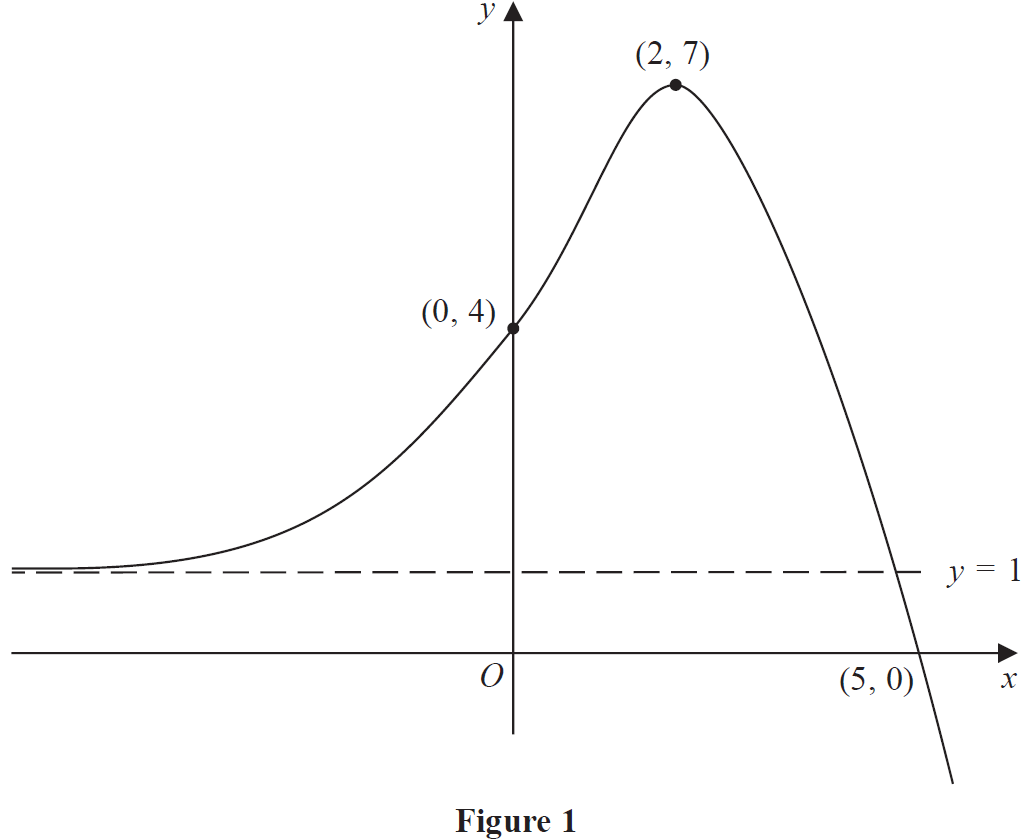 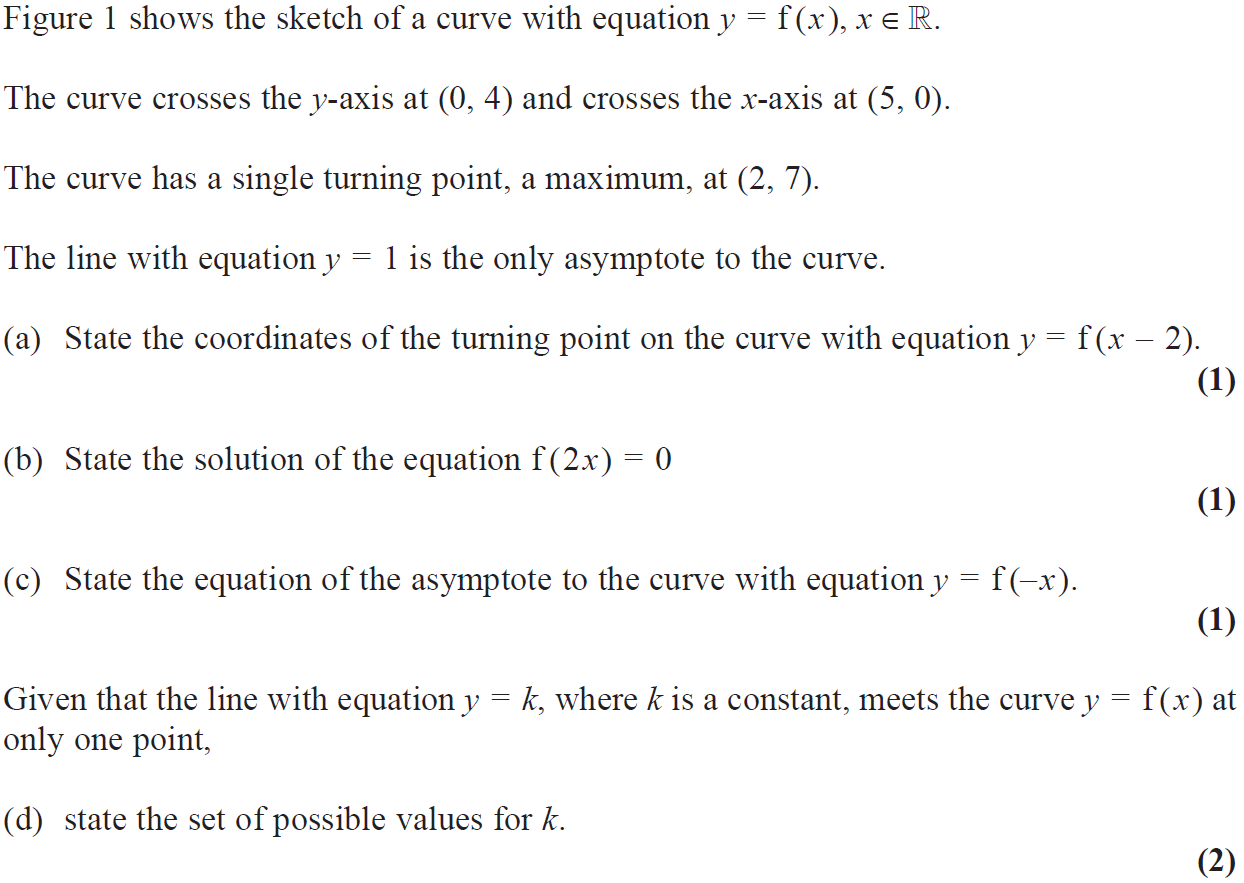 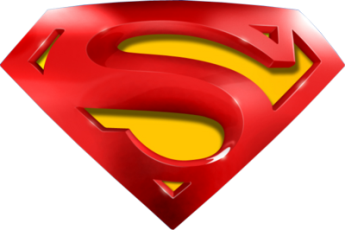 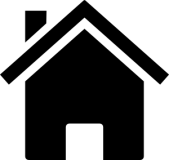 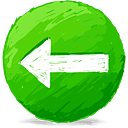 May 2018
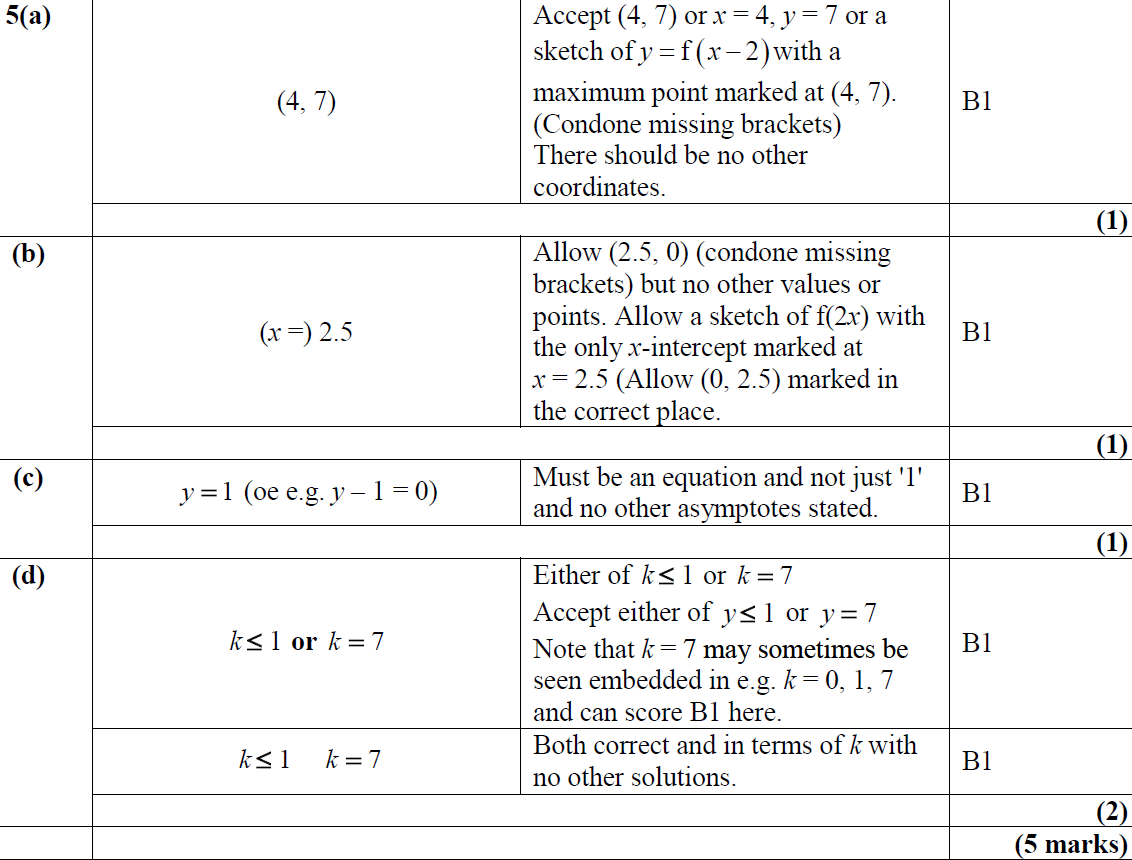 A
B
C
D
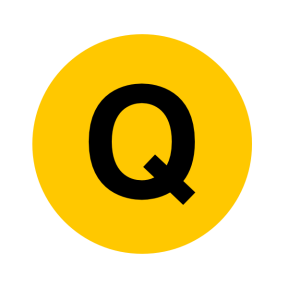 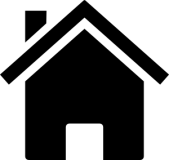 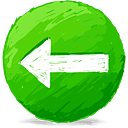 May 2018
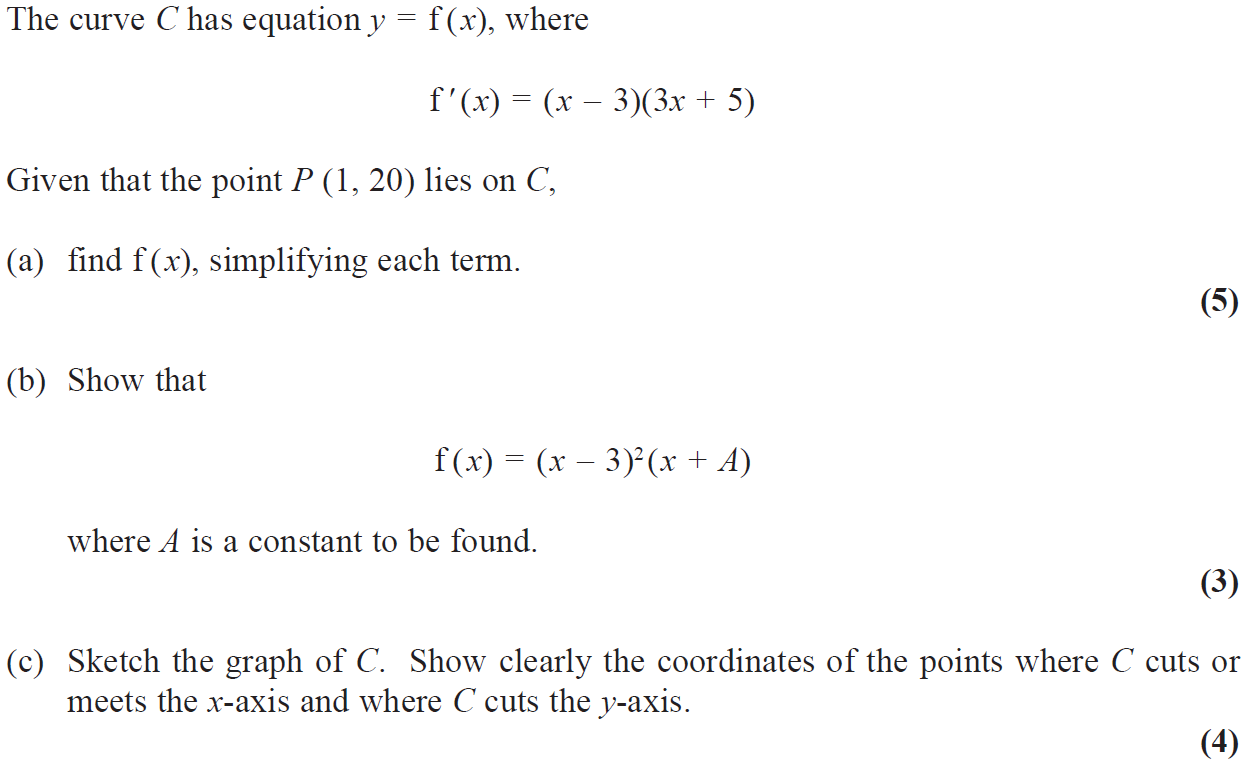 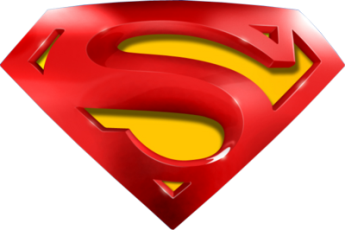 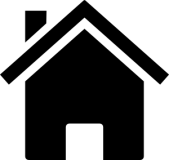 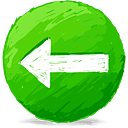 May 2018
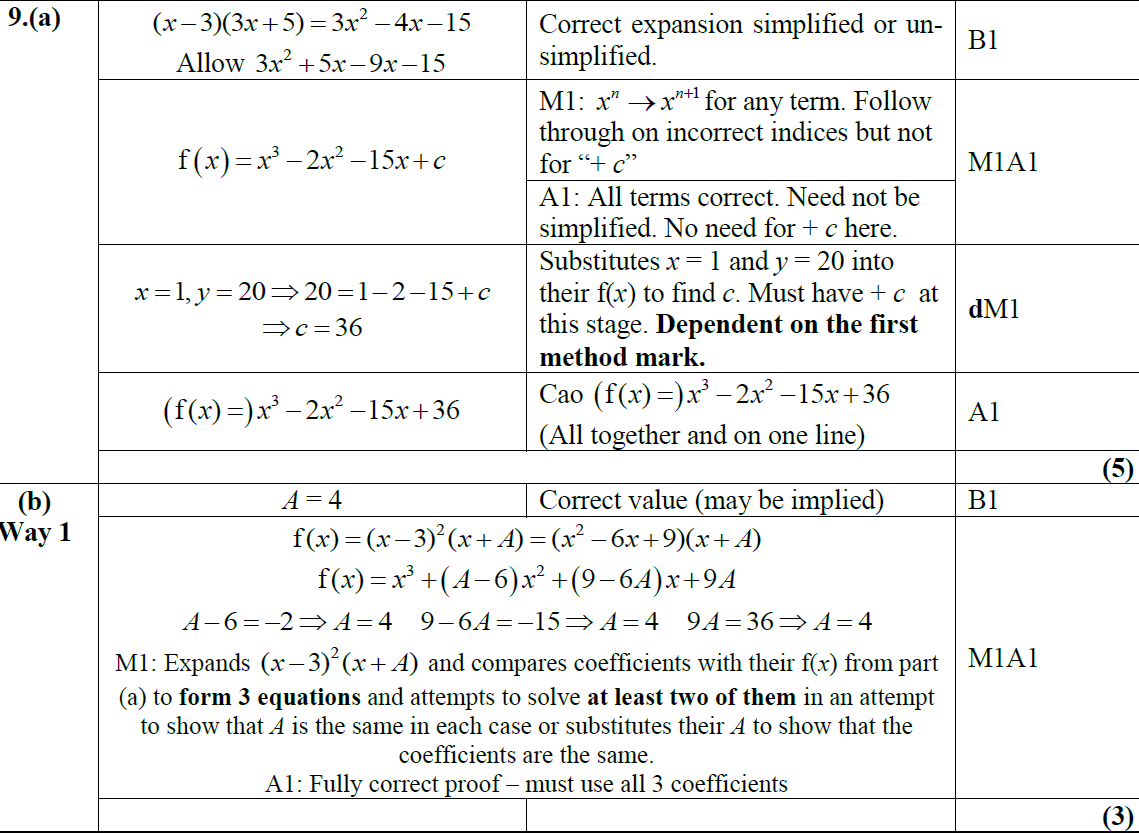 A
B
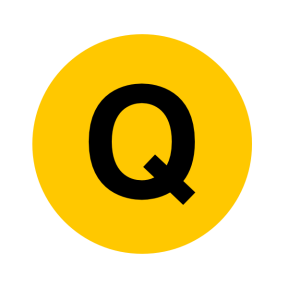 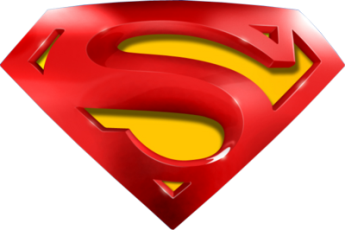 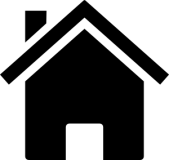 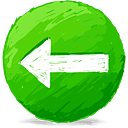 May 2018
B Alternative 1
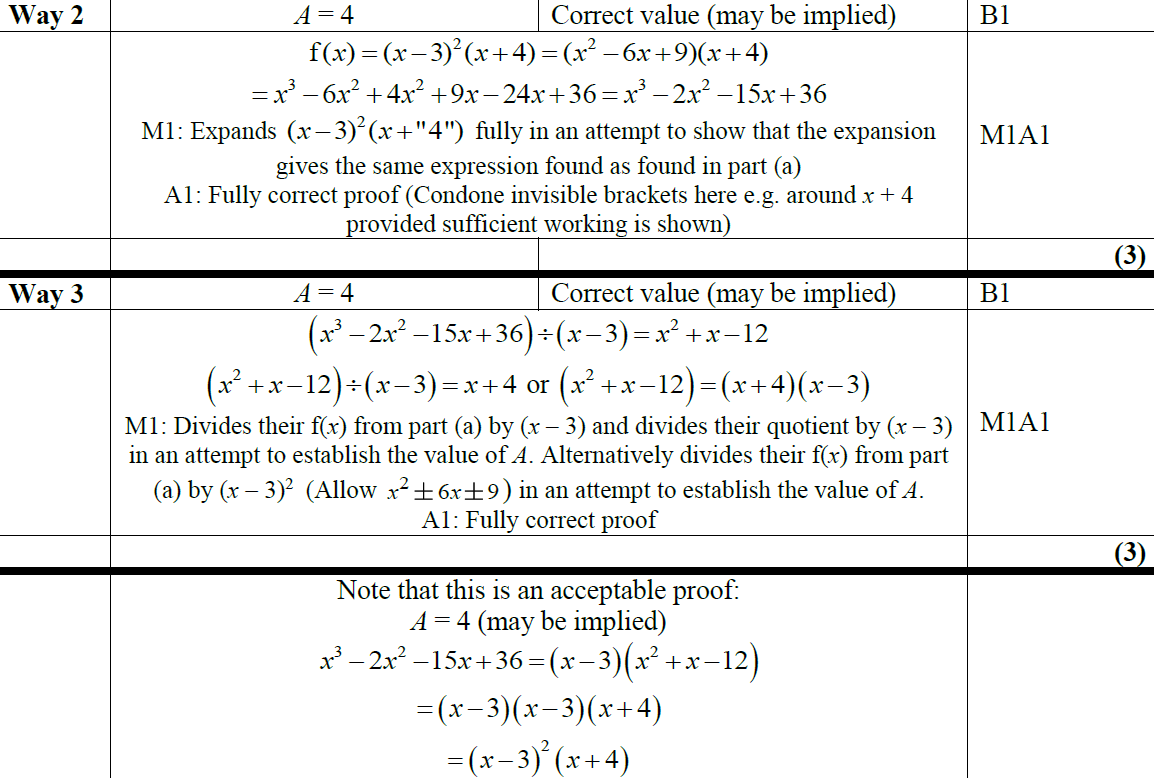 B Alternative 2
B notes
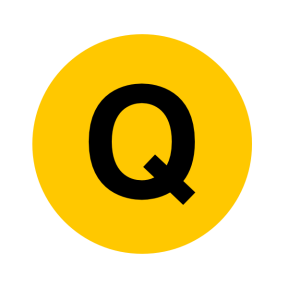 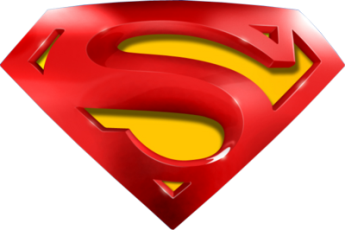 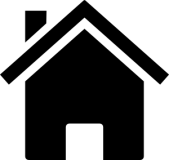 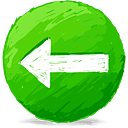 May 2018
C
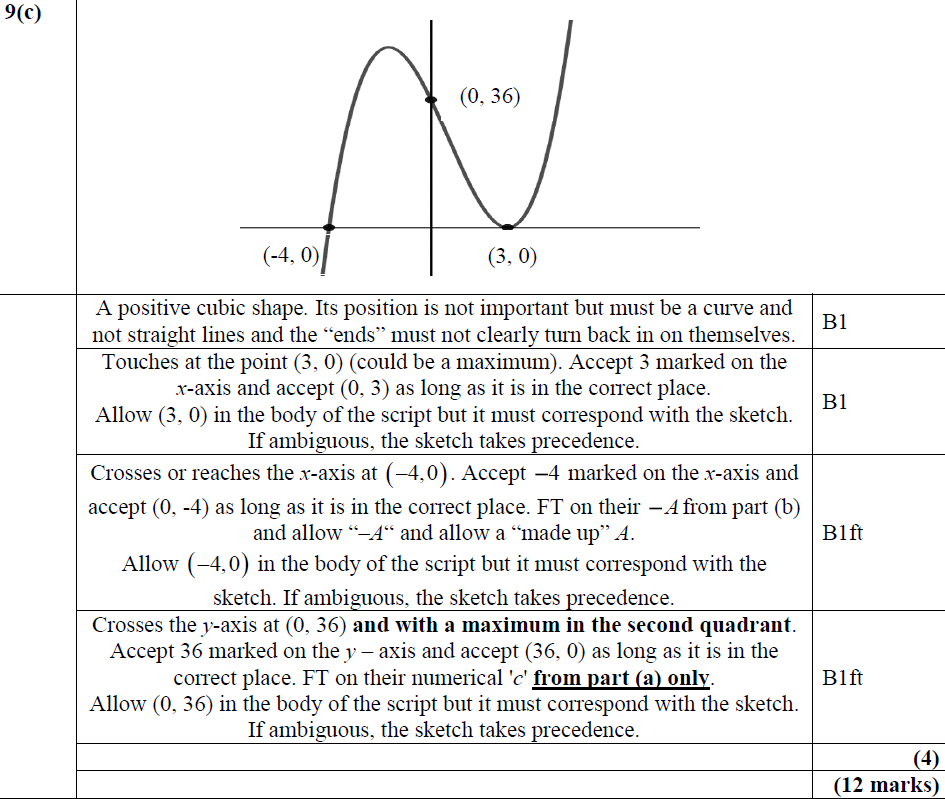 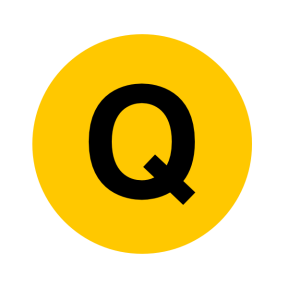 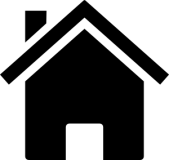 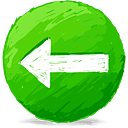 Old Spec Q’s
Sketching & Transforming Graphs
Practice D (iii)
Practice A
Specimen
Practice B (i)
Practice B (ii)
SAM
Practice C (i)
2018
Practice C (ii)
Practice D (i)
Practice D (ii)
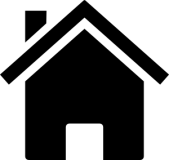 Practice A
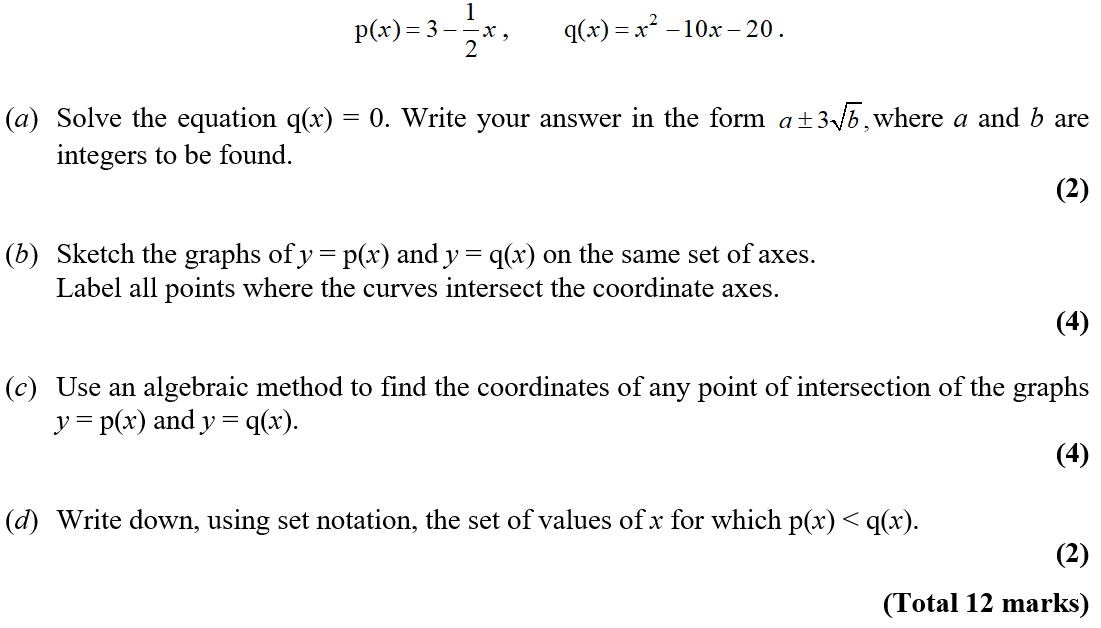 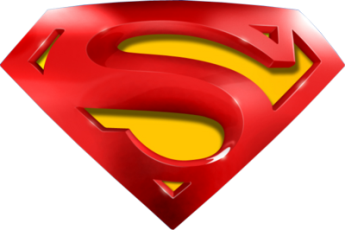 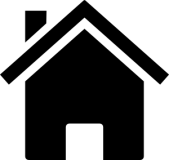 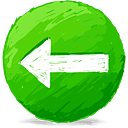 Practice A
A
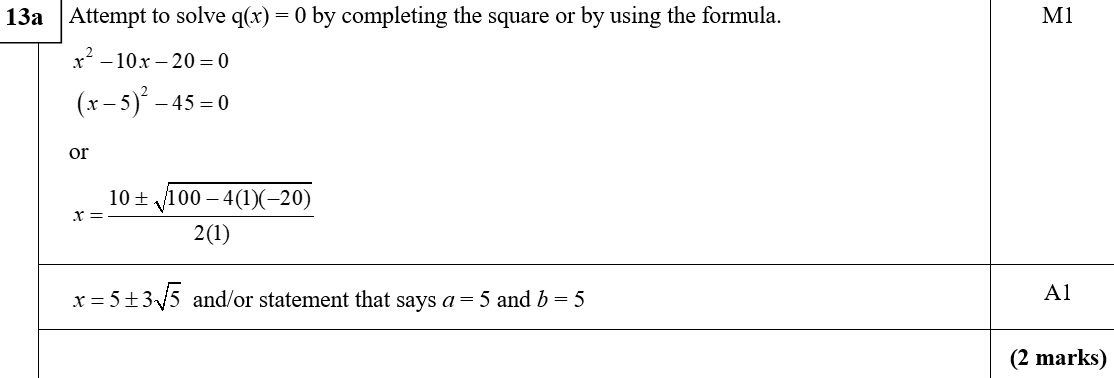 A notes
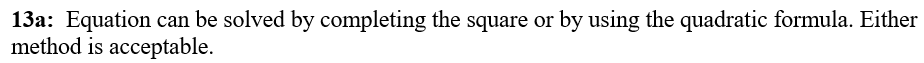 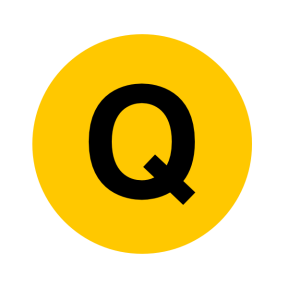 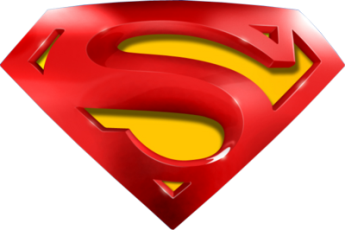 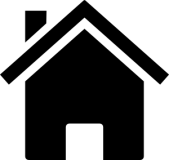 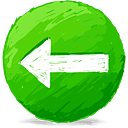 Practice A
B
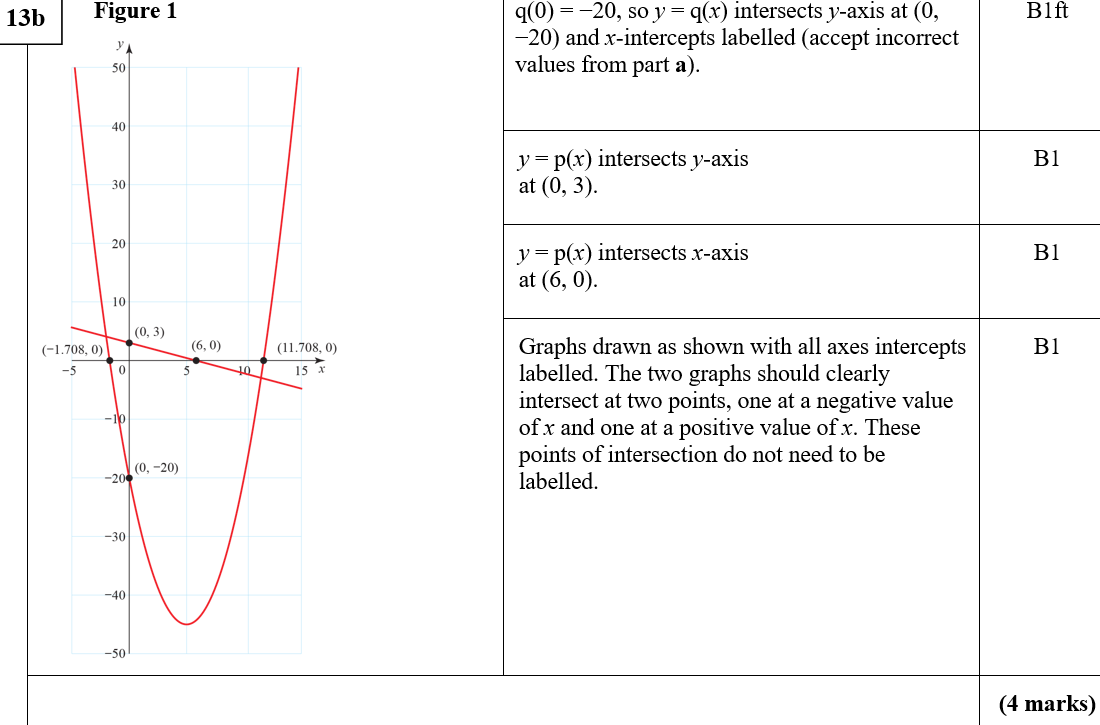 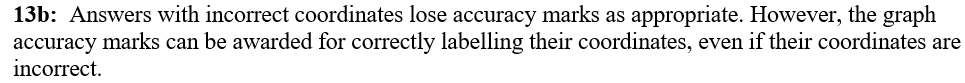 B notes
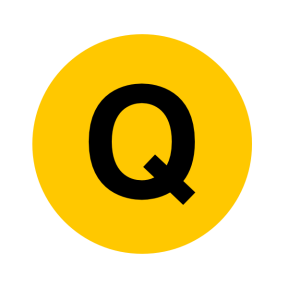 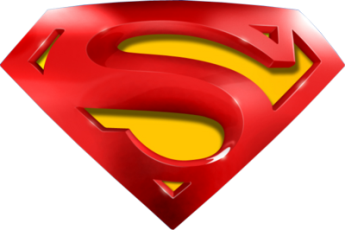 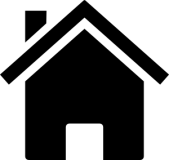 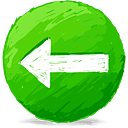 Practice A
C
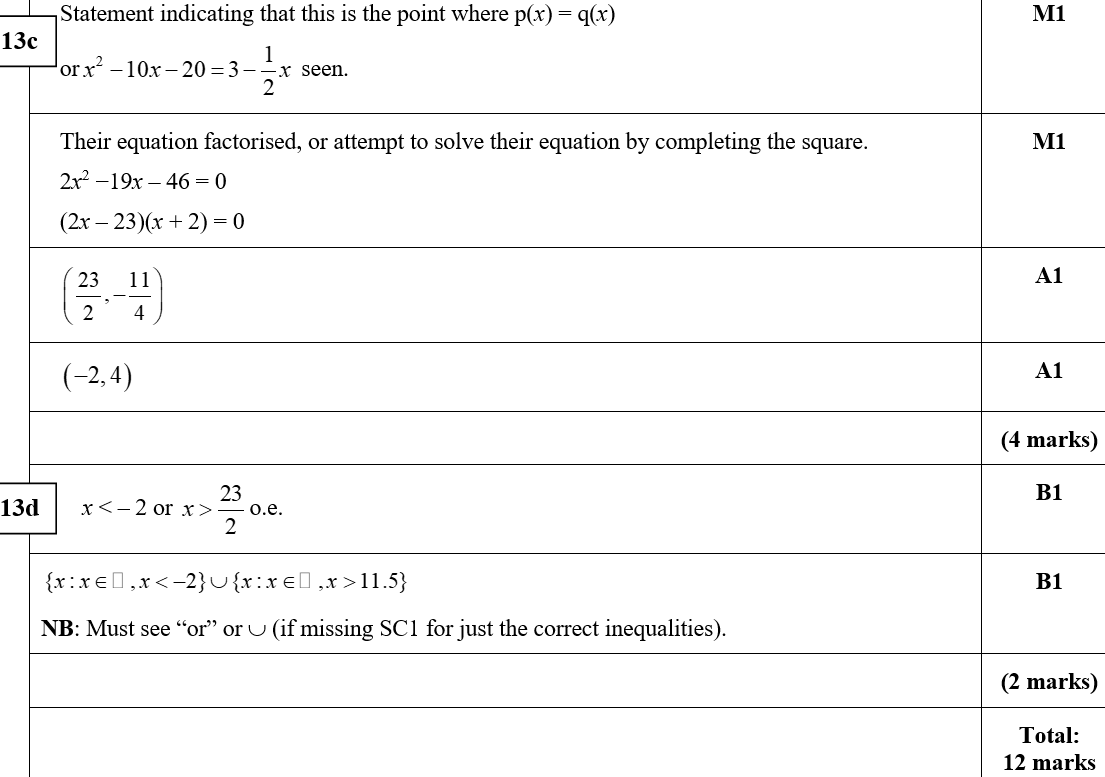 D
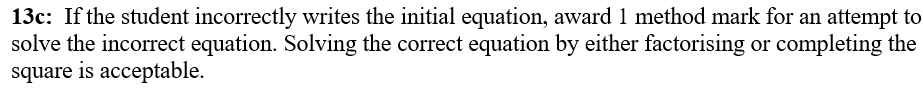 C notes
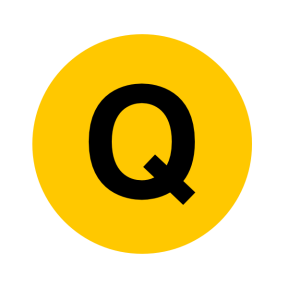 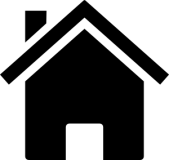 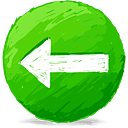 Practice B
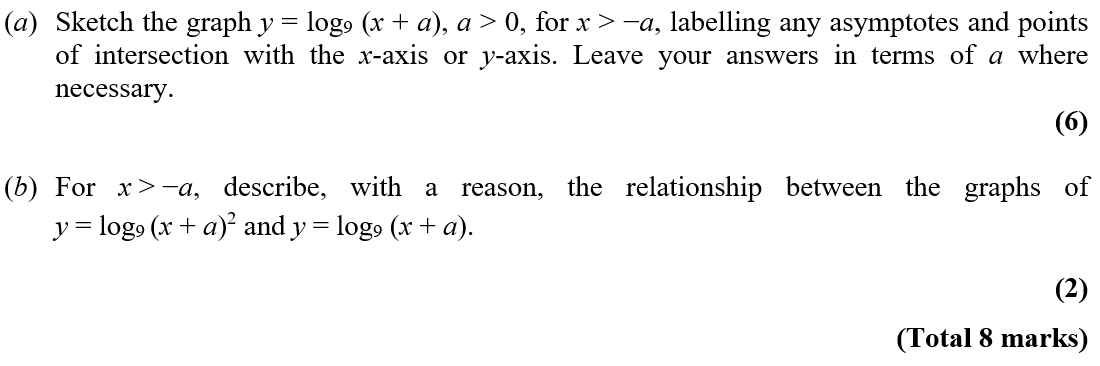 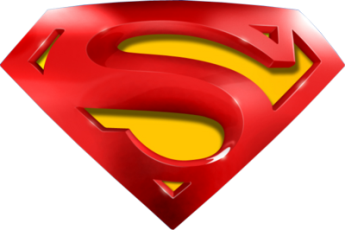 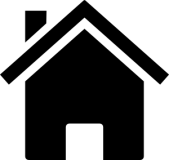 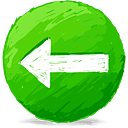 Practice B
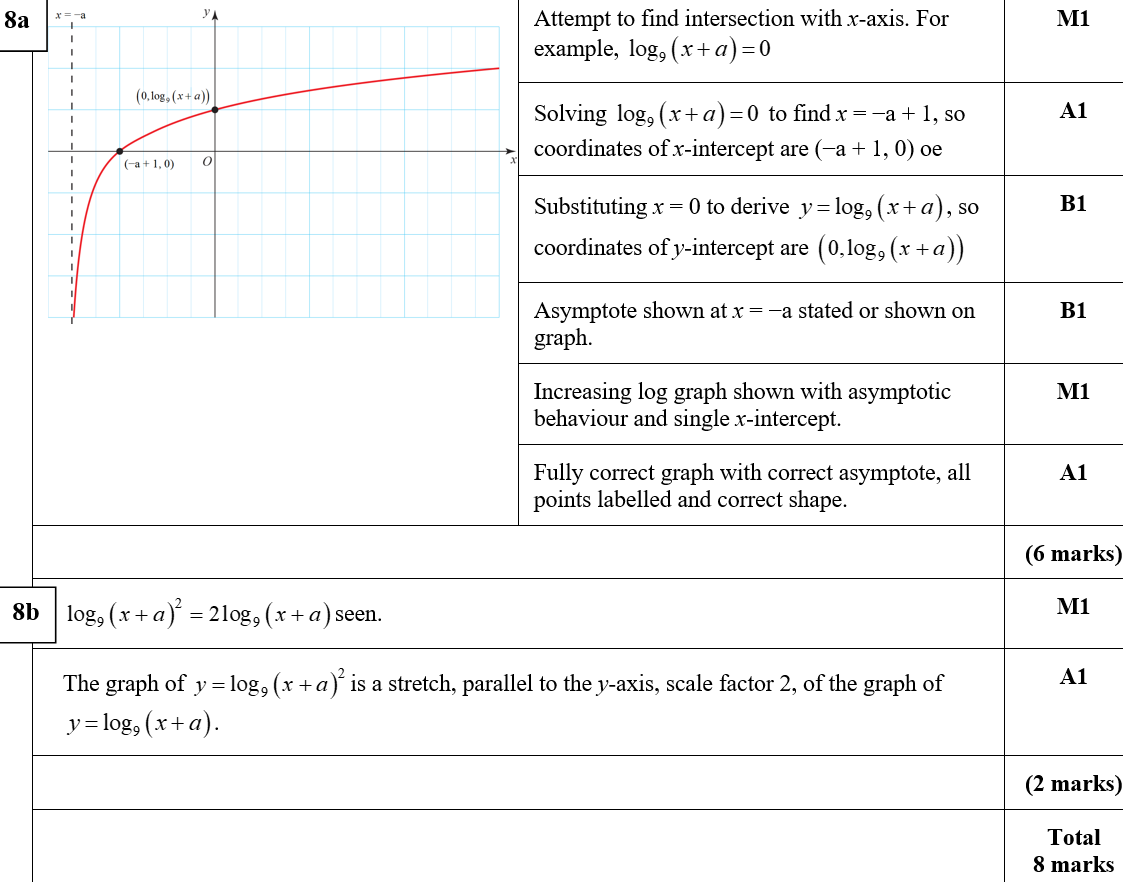 A
B
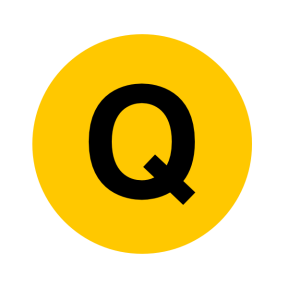 A notes
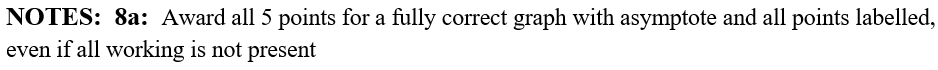 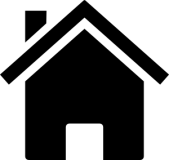 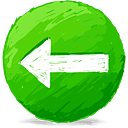 Practice B
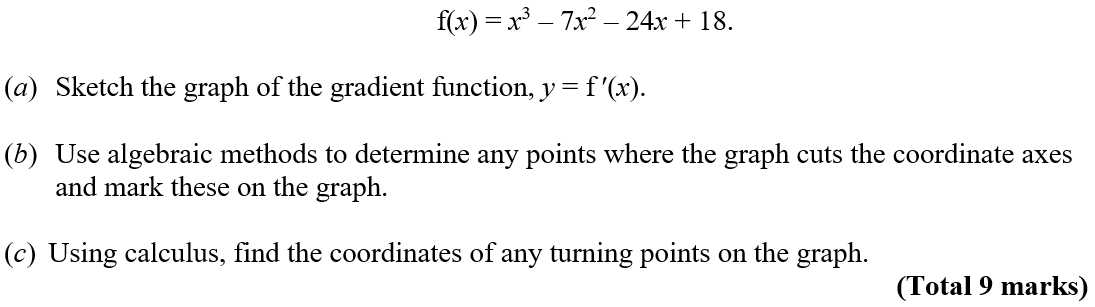 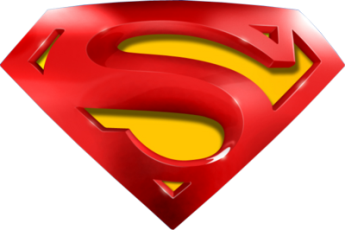 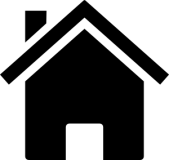 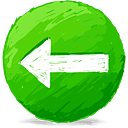 Practice B
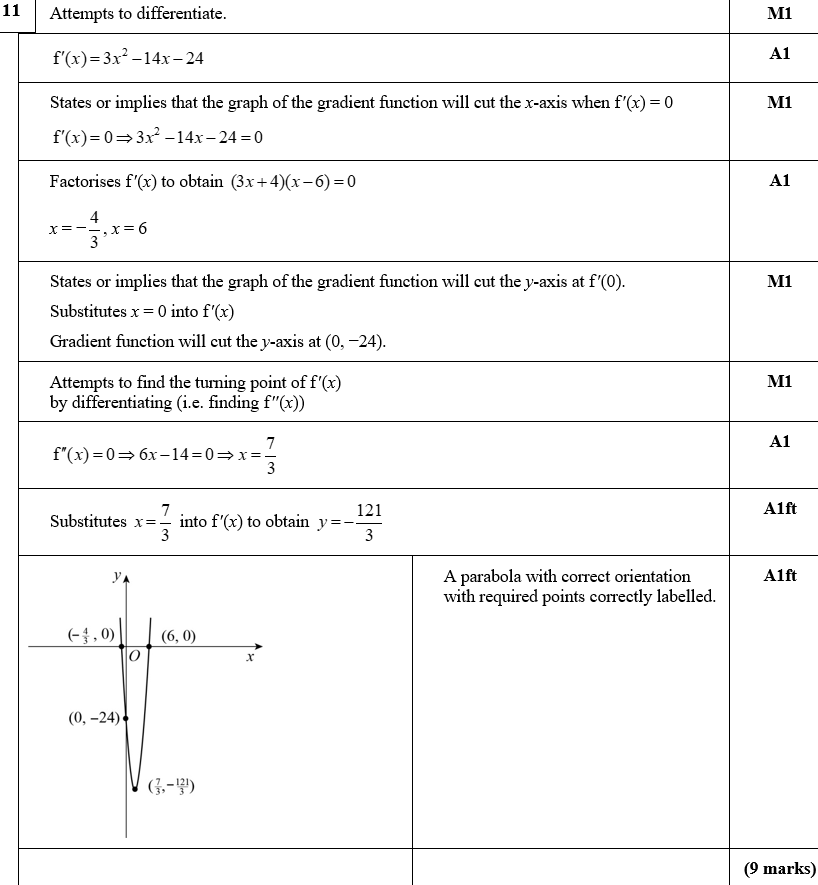 A
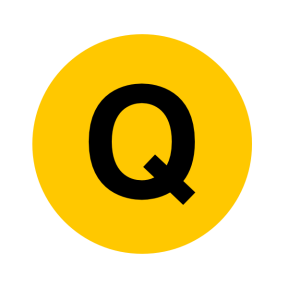 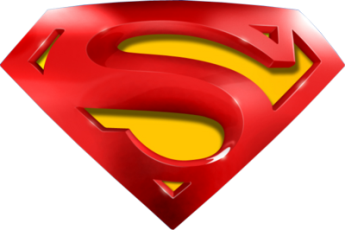 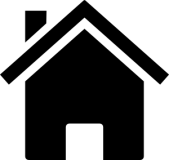 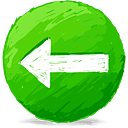 Practice B
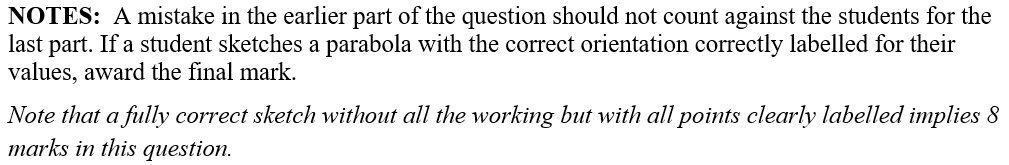 A notes
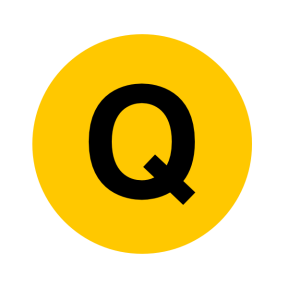 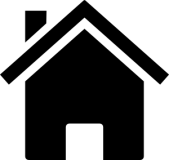 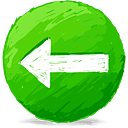 Practice C
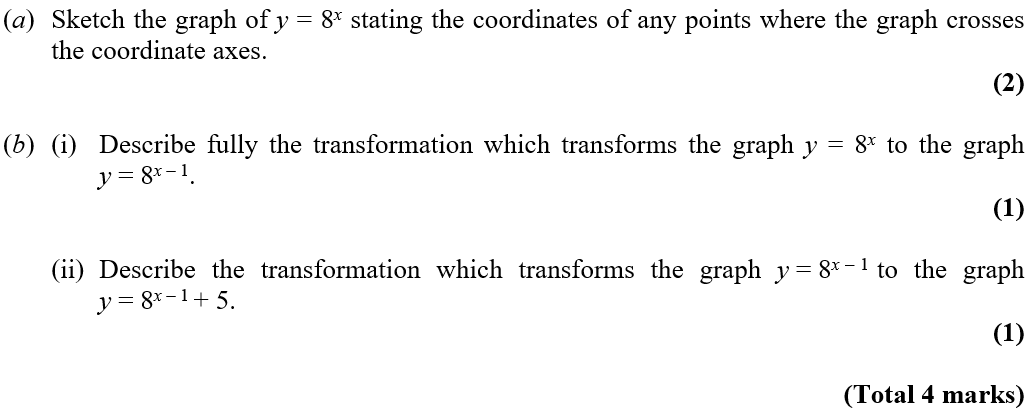 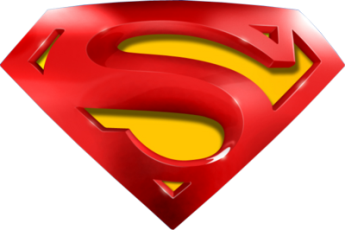 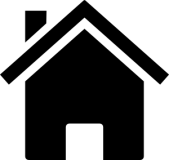 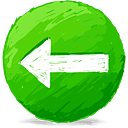 Practice C
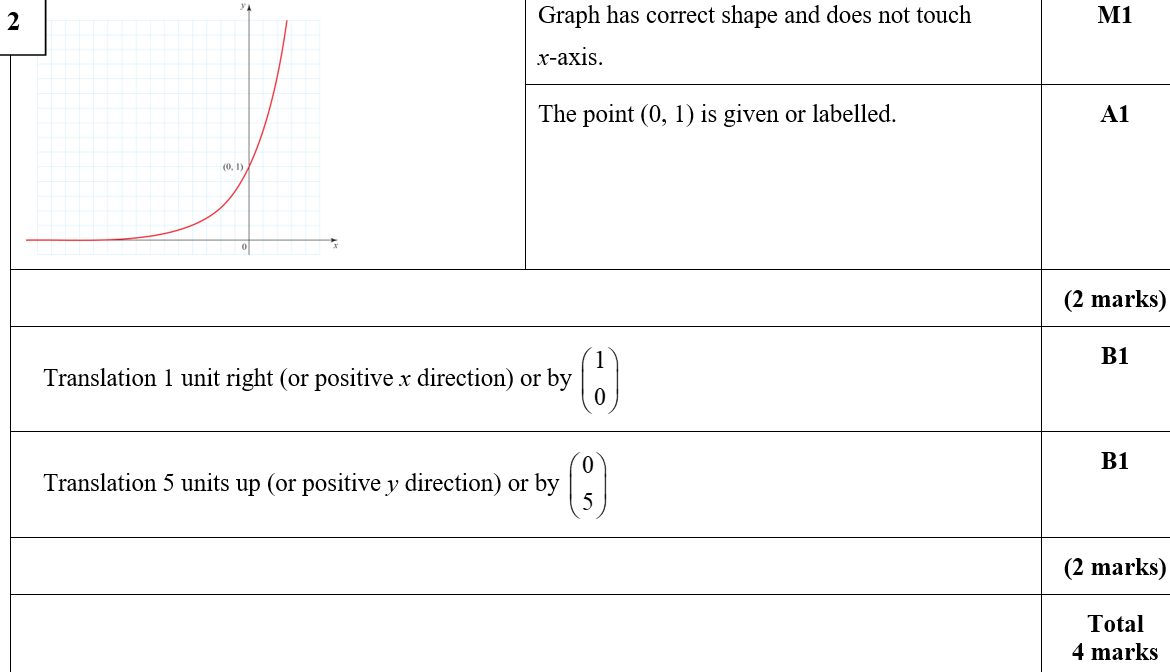 A
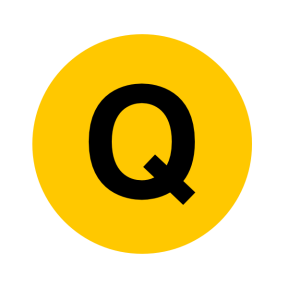 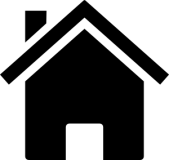 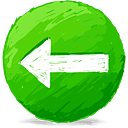 Practice C
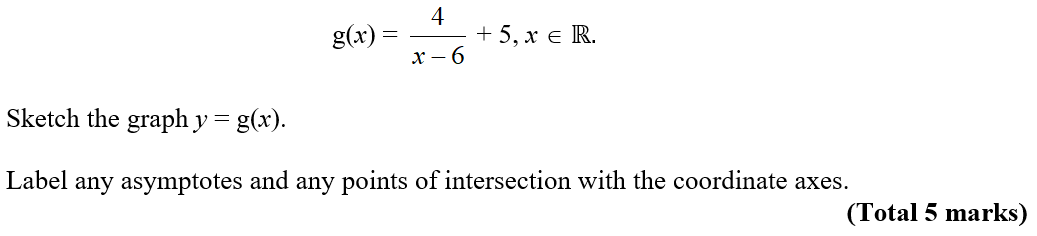 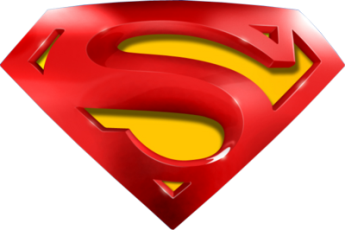 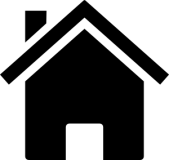 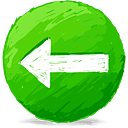 Practice C
A
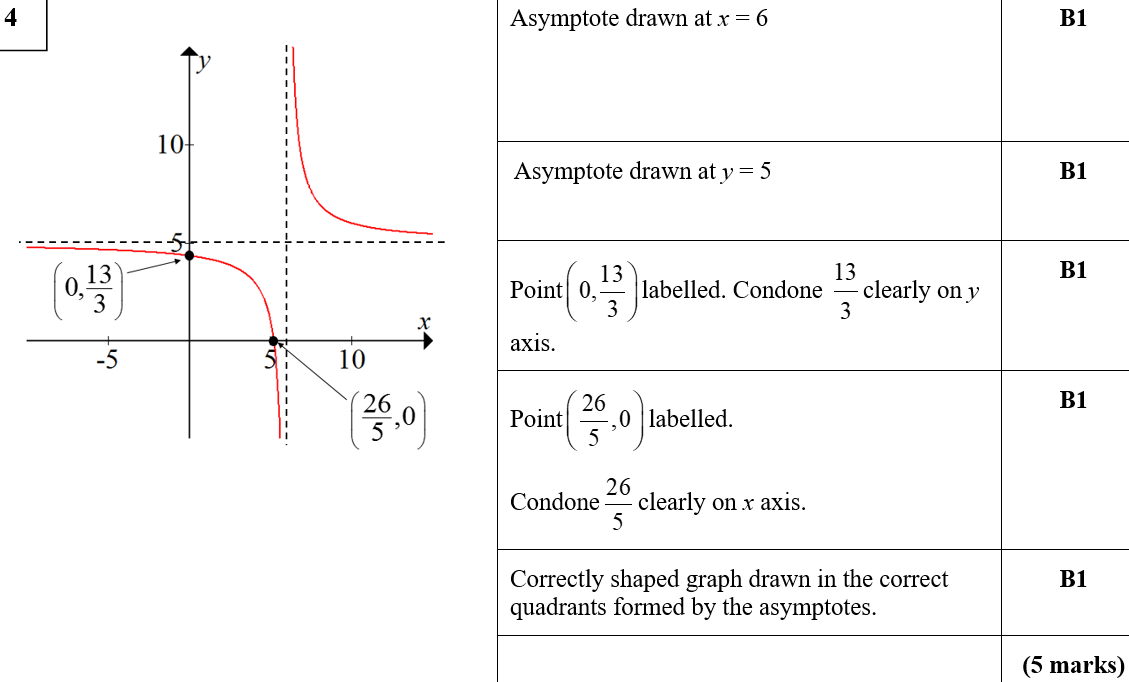 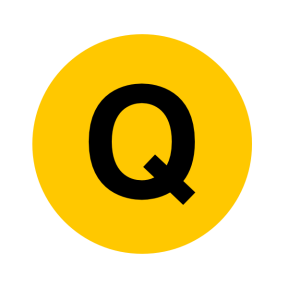 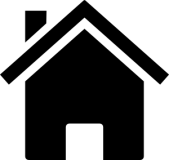 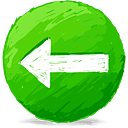 Practice D
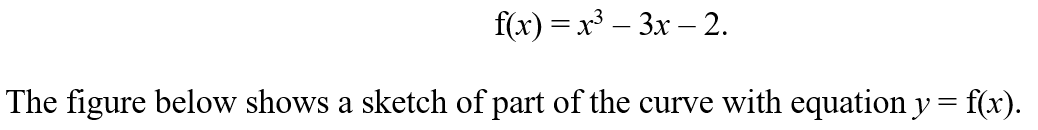 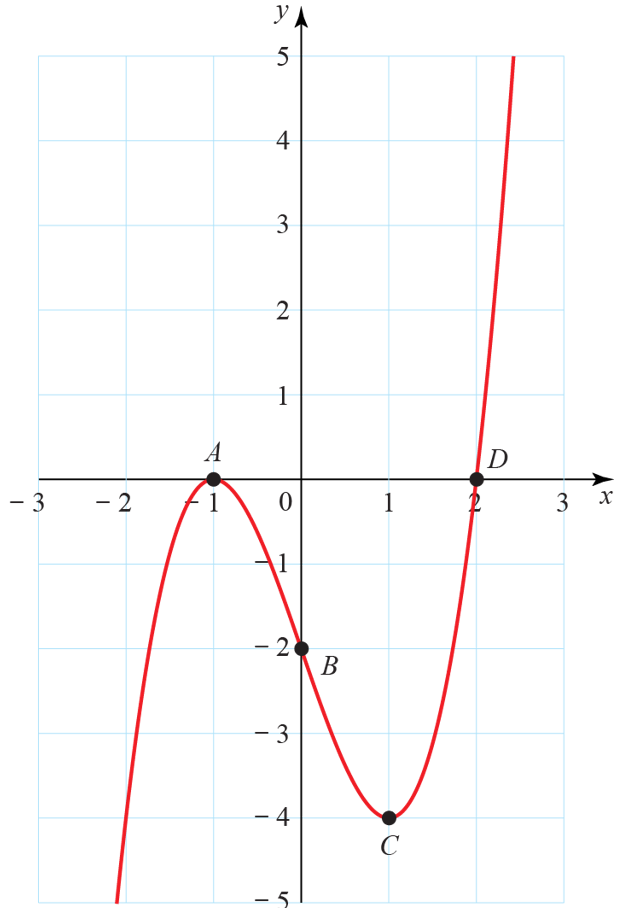 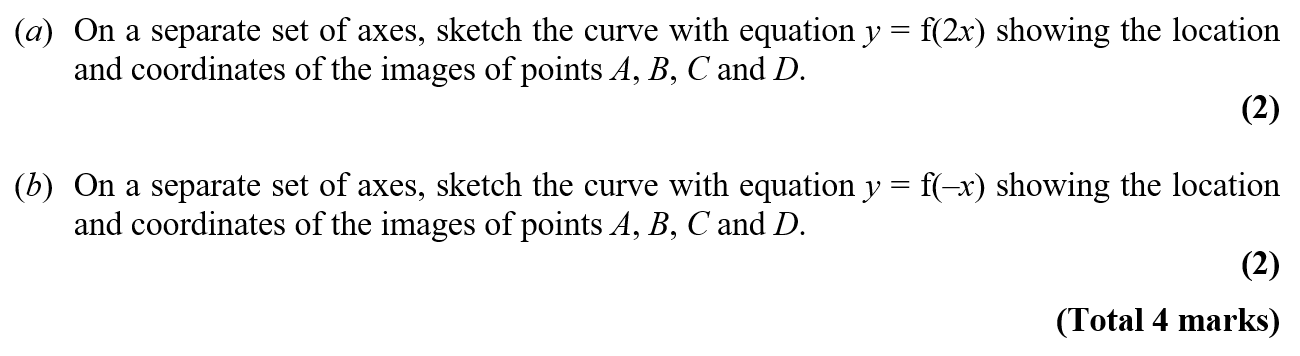 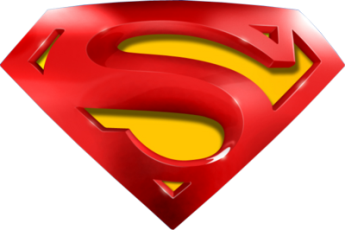 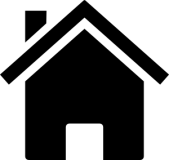 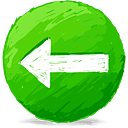 Practice D
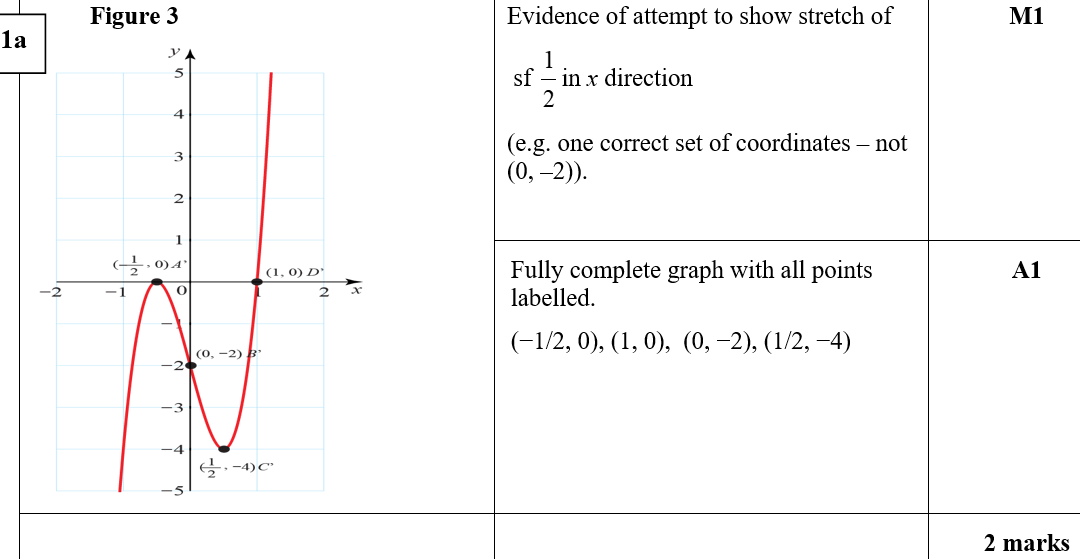 A
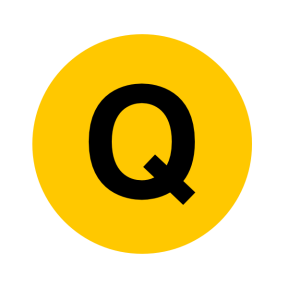 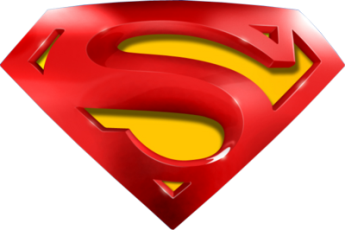 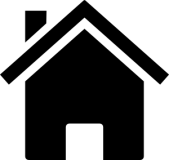 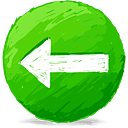 Practice D
B
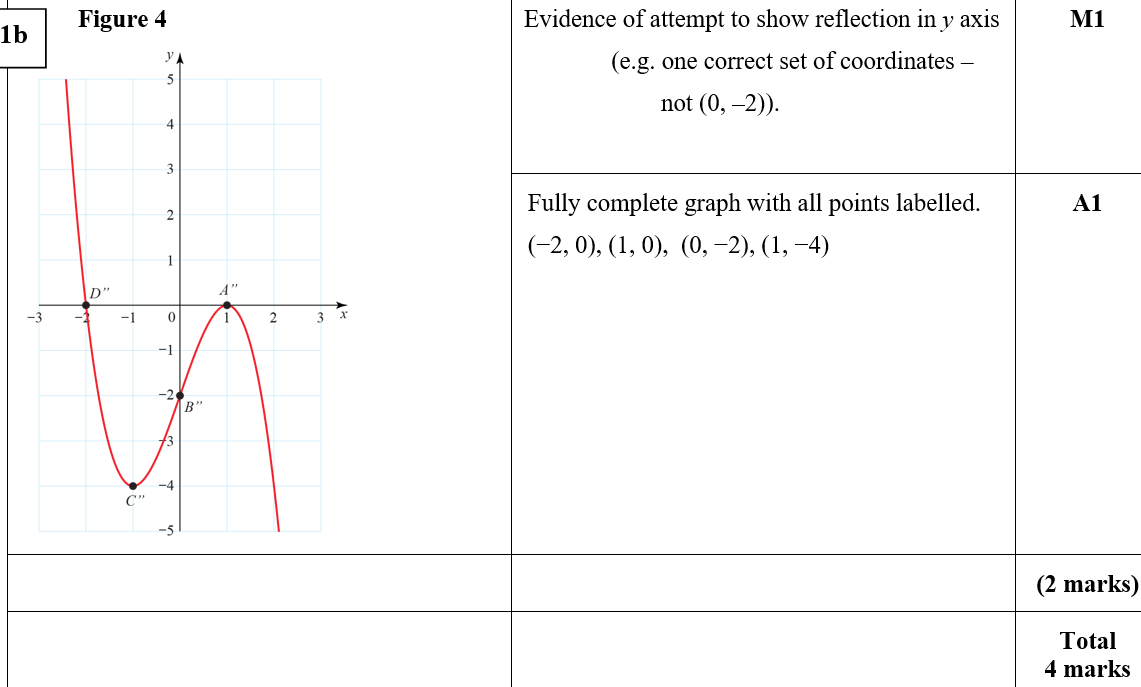 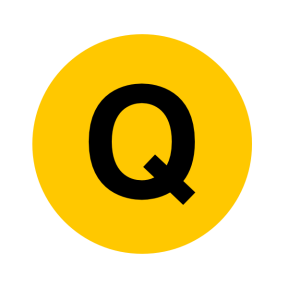 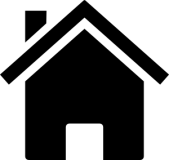 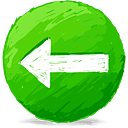 Practice D
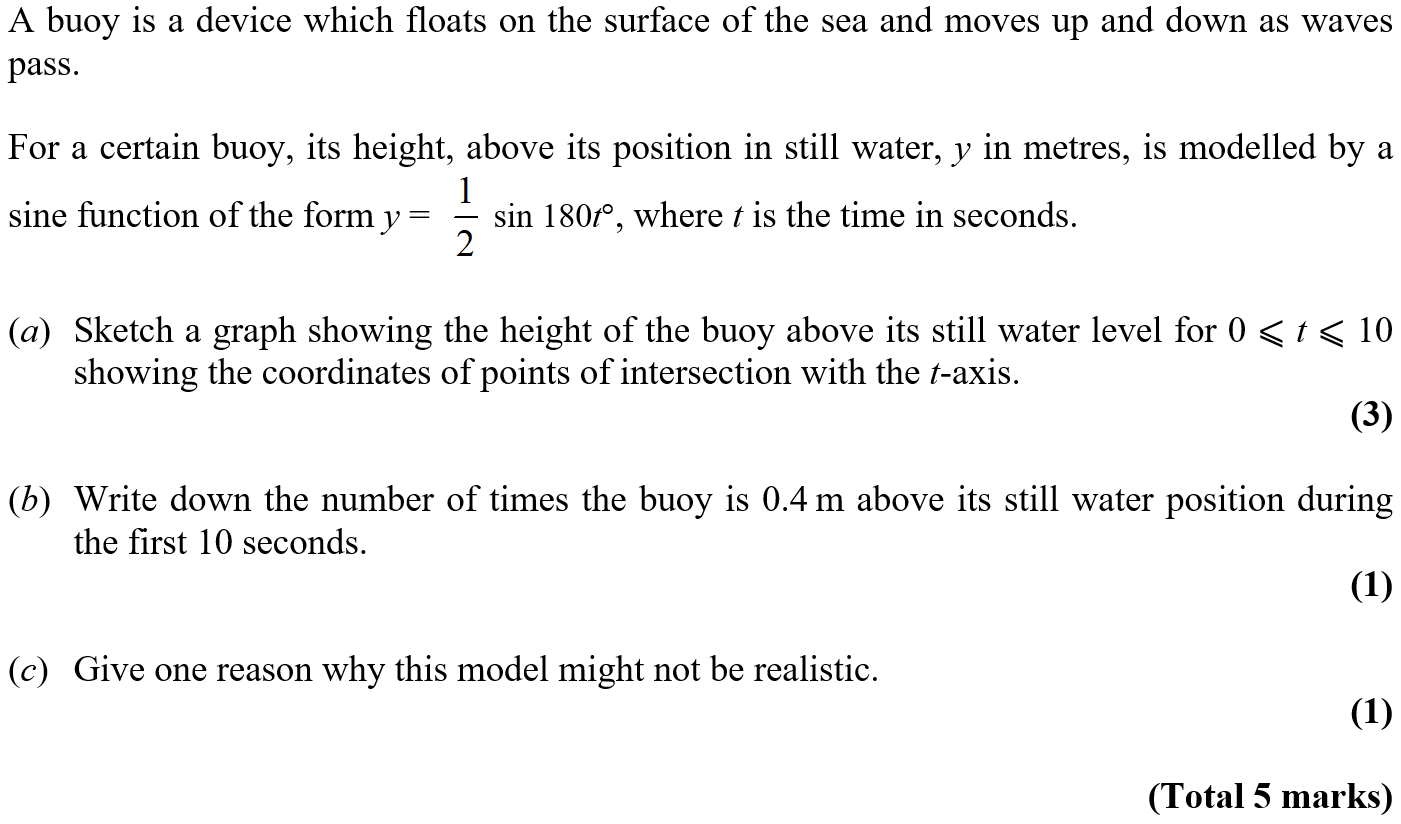 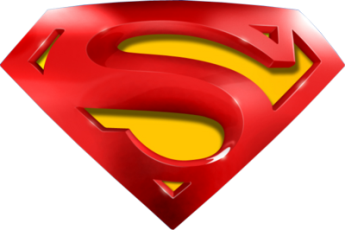 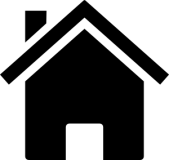 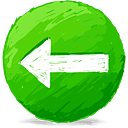 Practice D
A
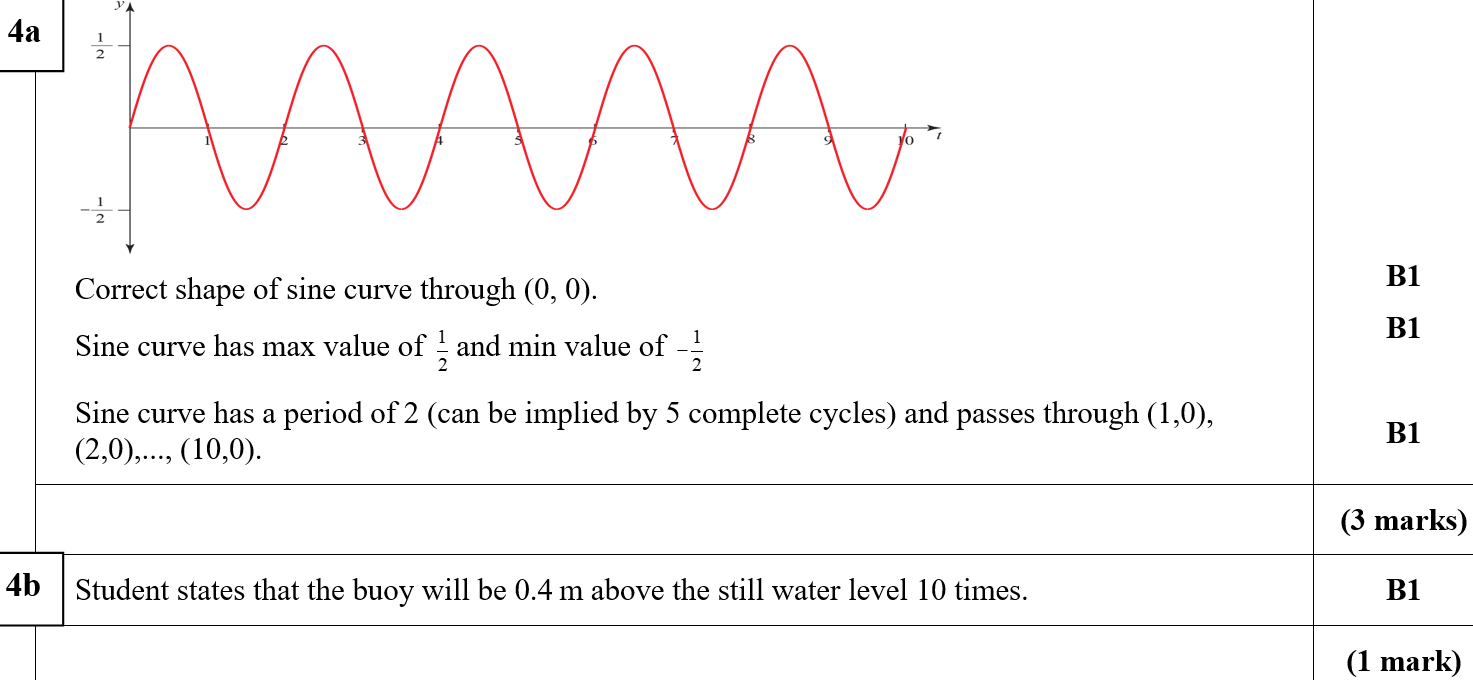 B
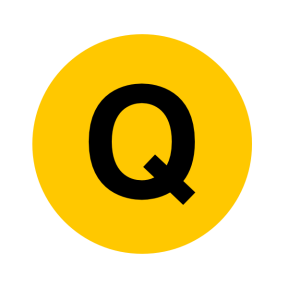 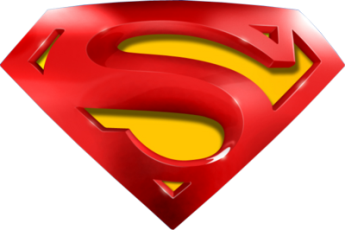 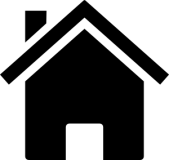 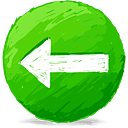 Practice D
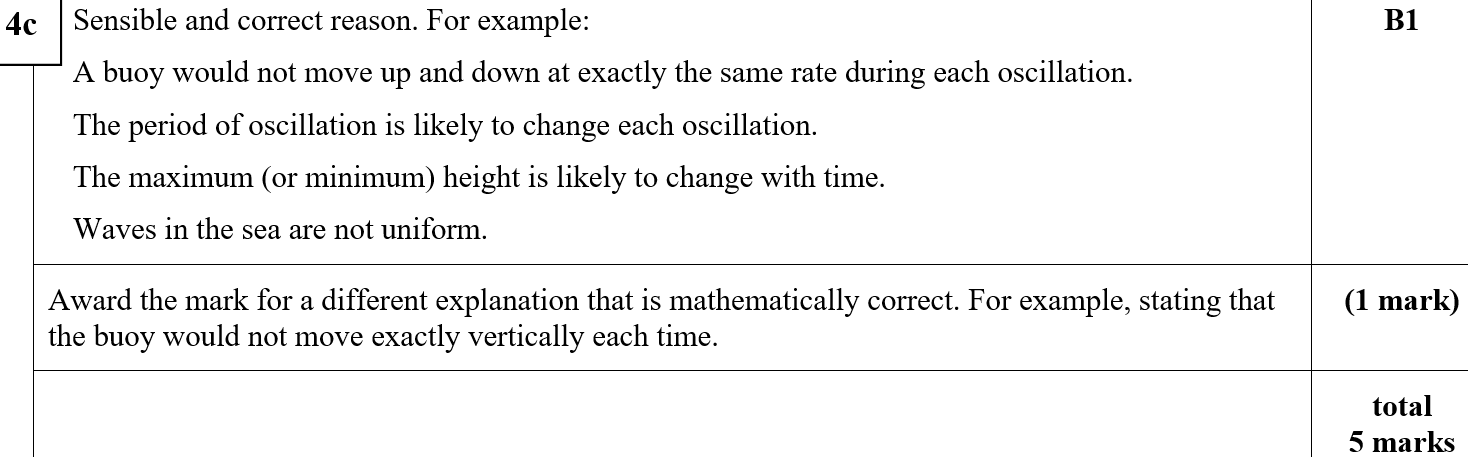 C
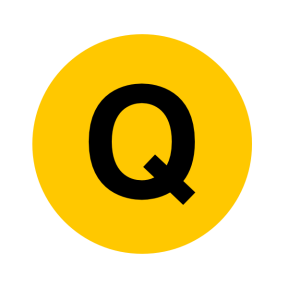 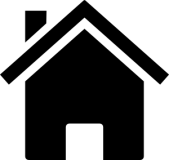 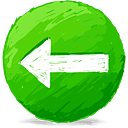 Practice D
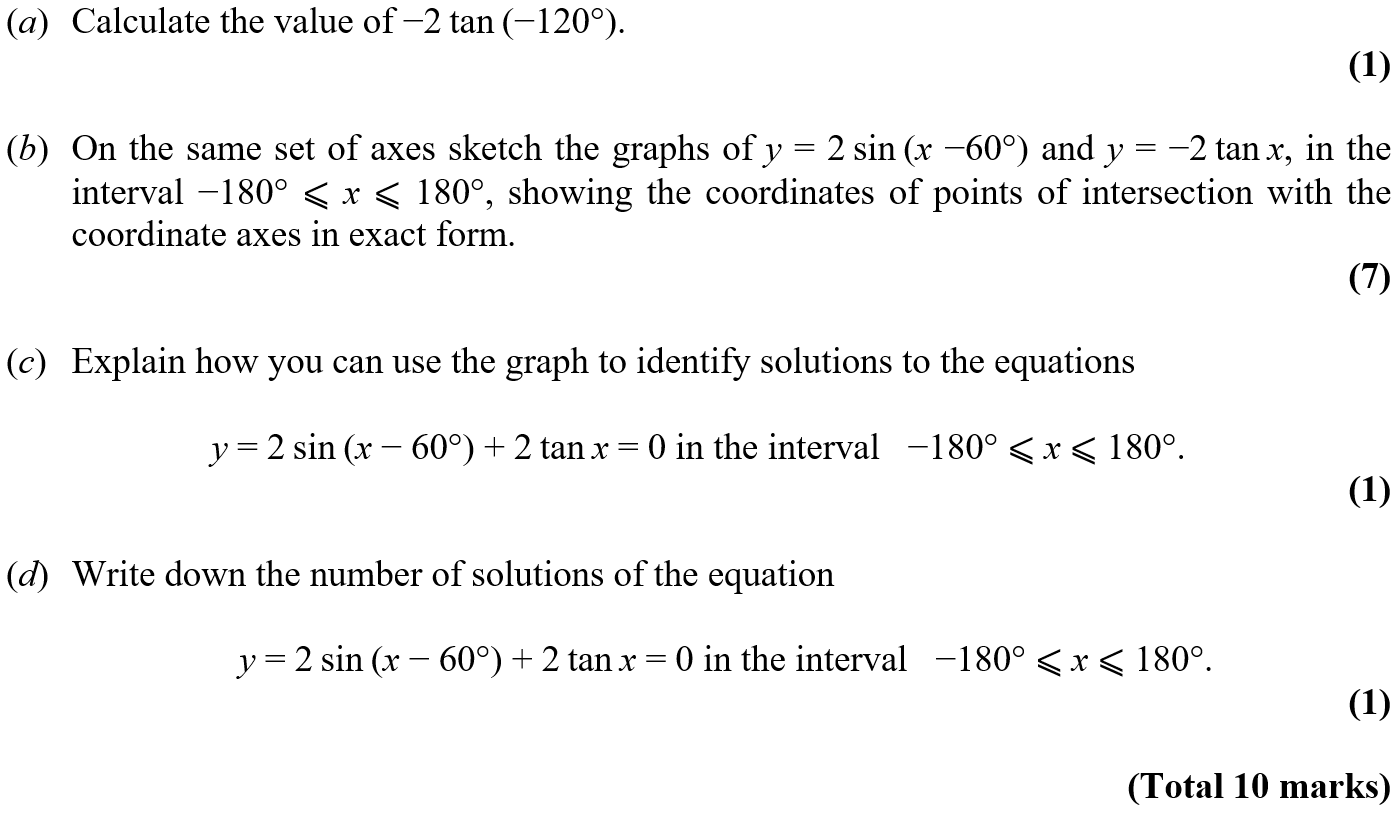 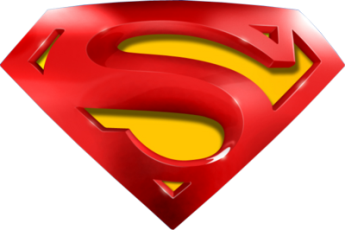 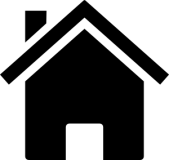 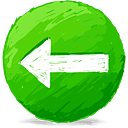 Practice D
A
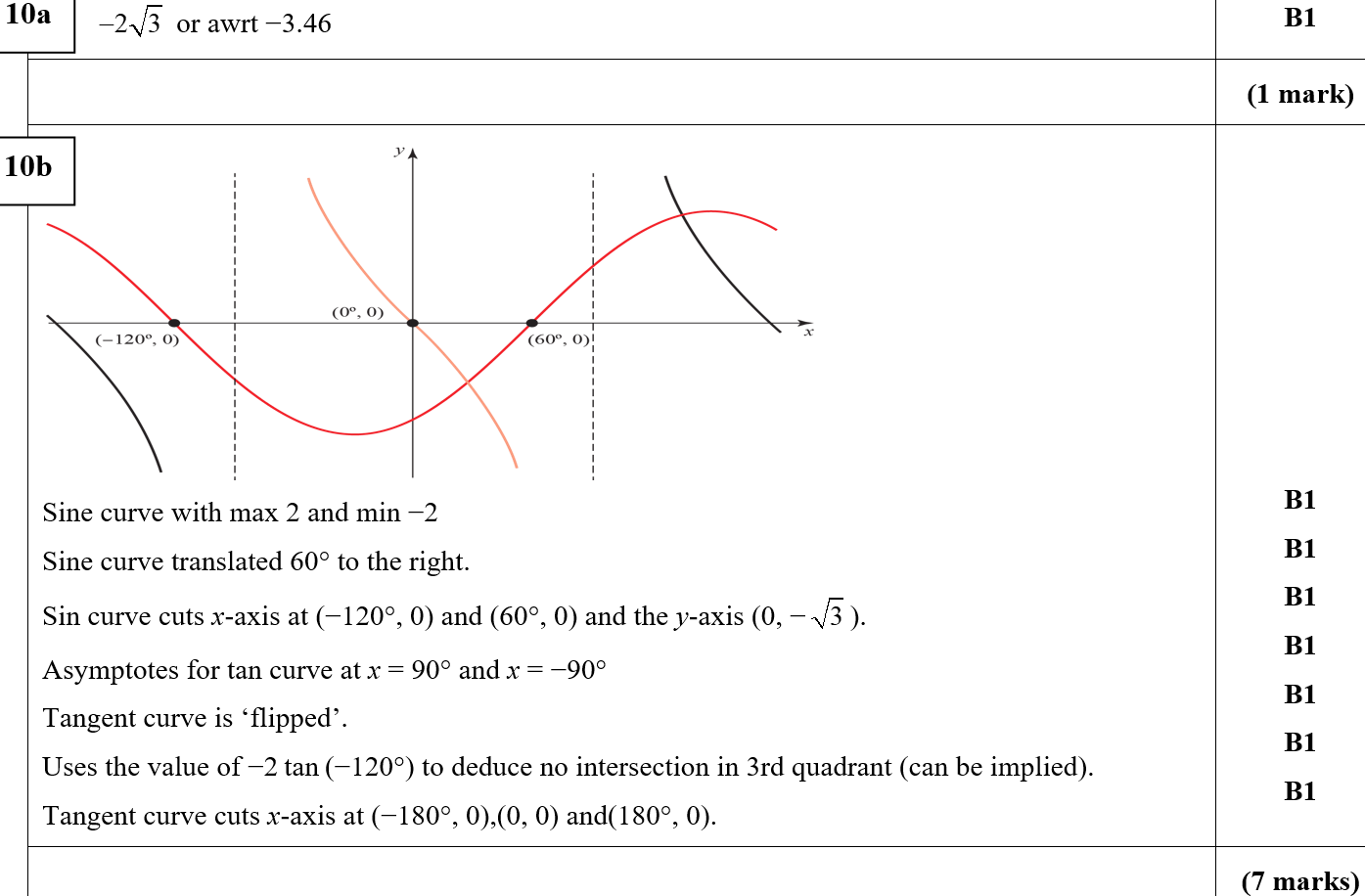 B
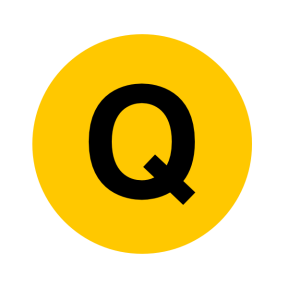 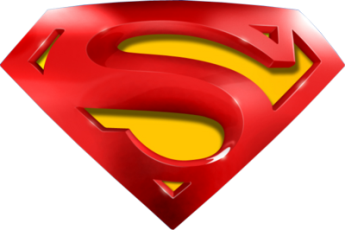 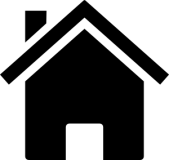 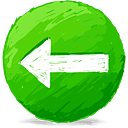 Practice D
C
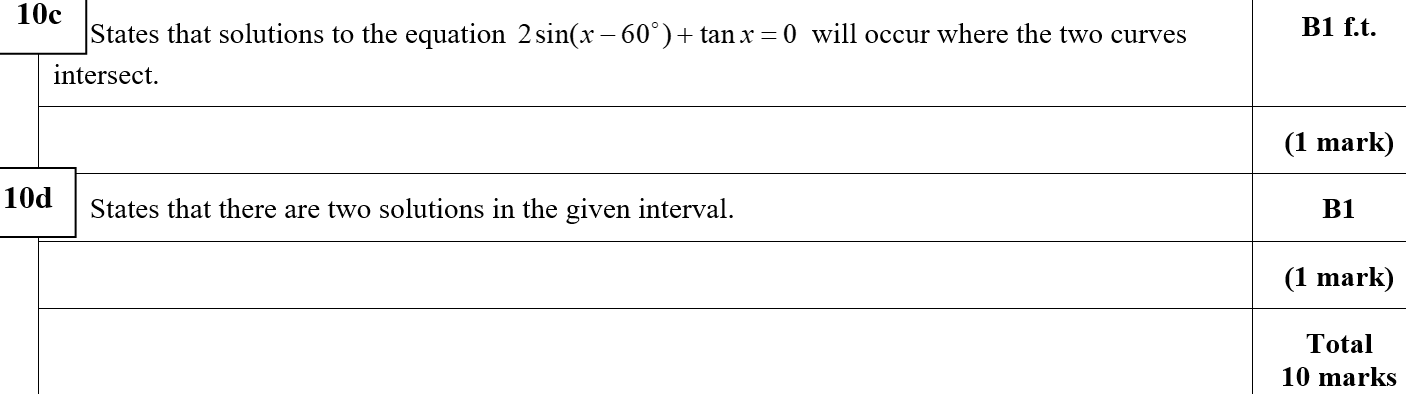 D
B notes
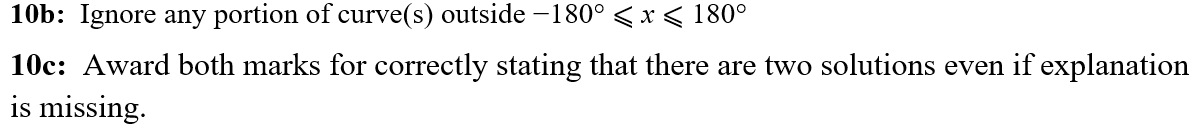 C notes
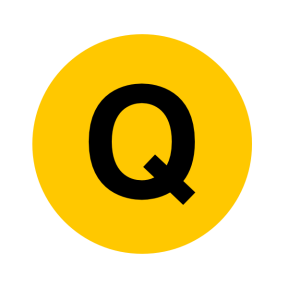 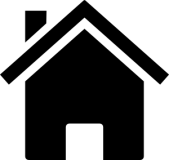 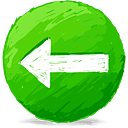 Specimen
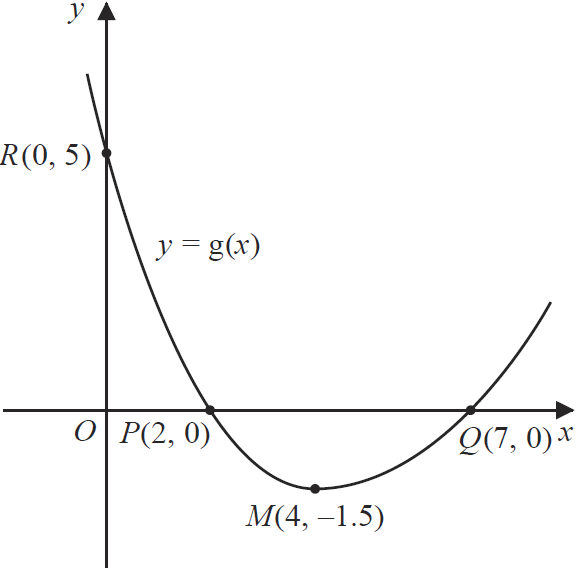 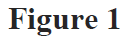 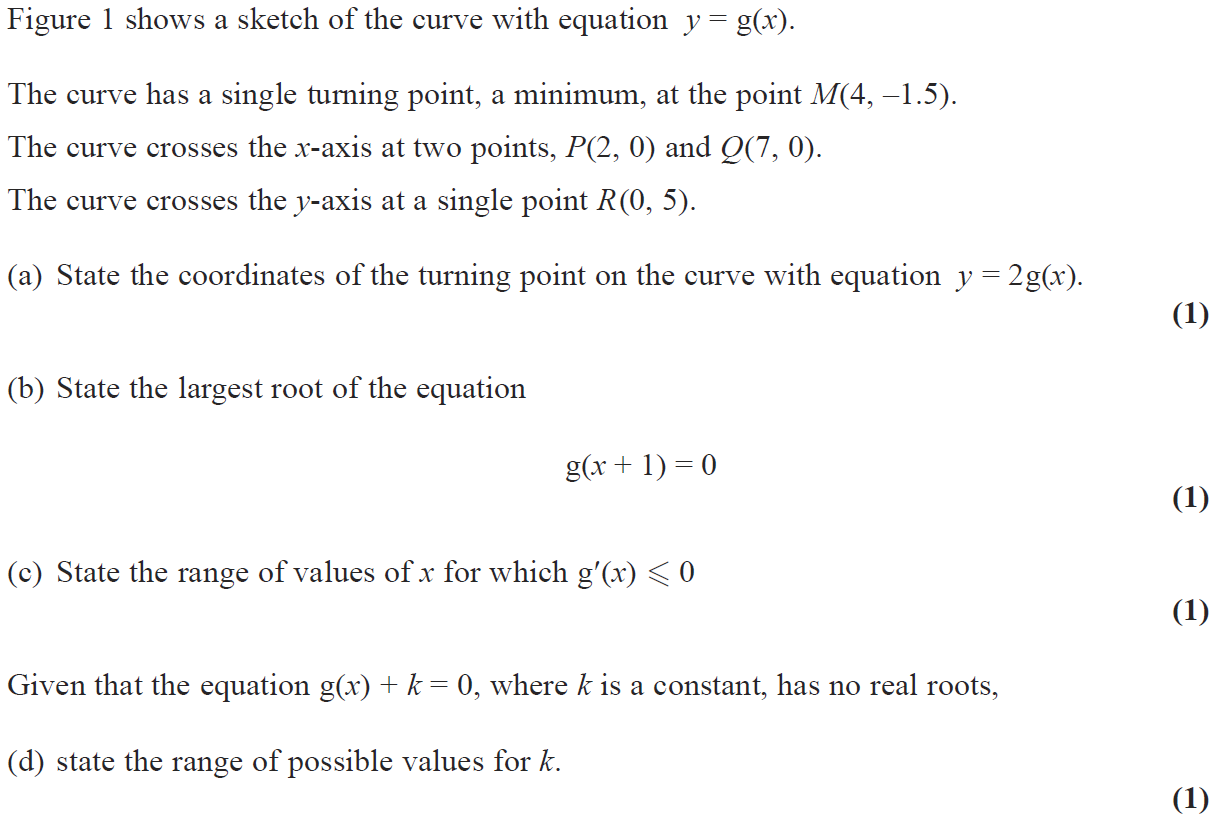 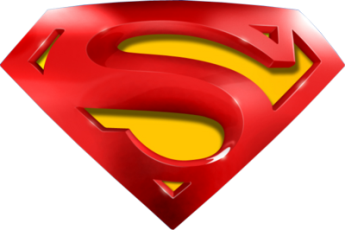 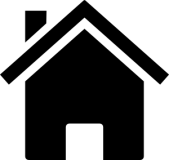 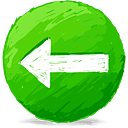 Specimen
A
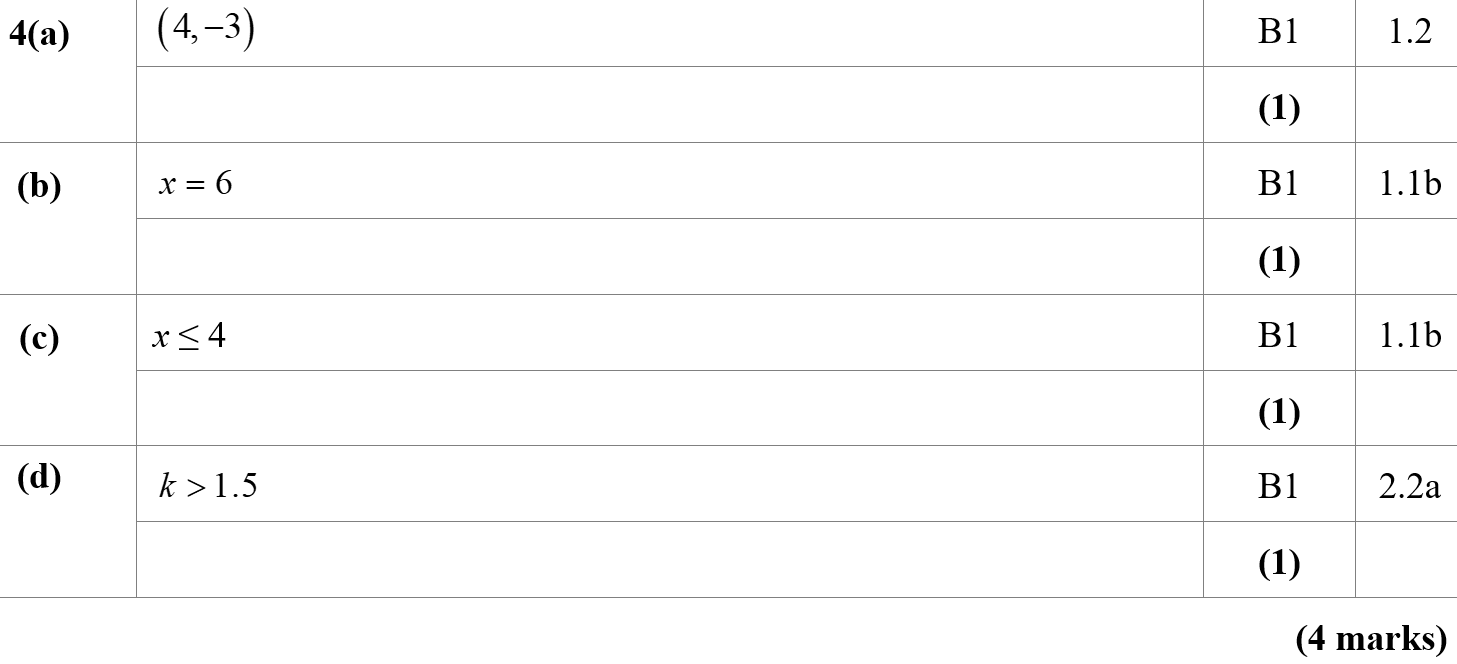 B
C
D
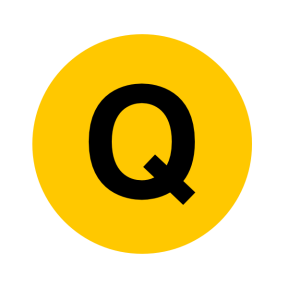 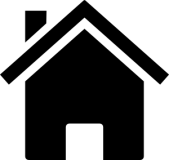 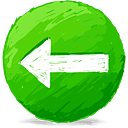 SAM
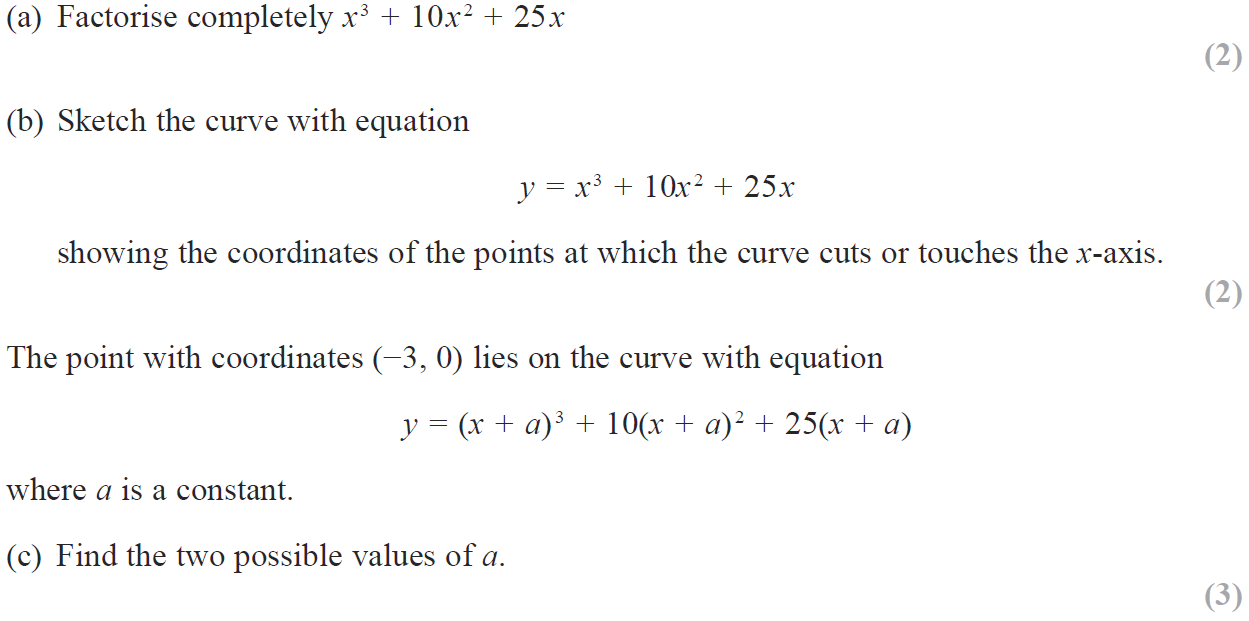 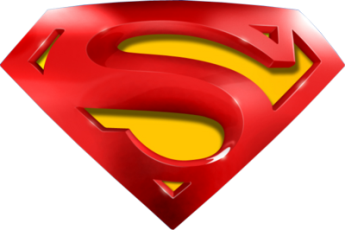 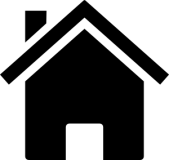 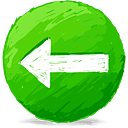 SAM
A
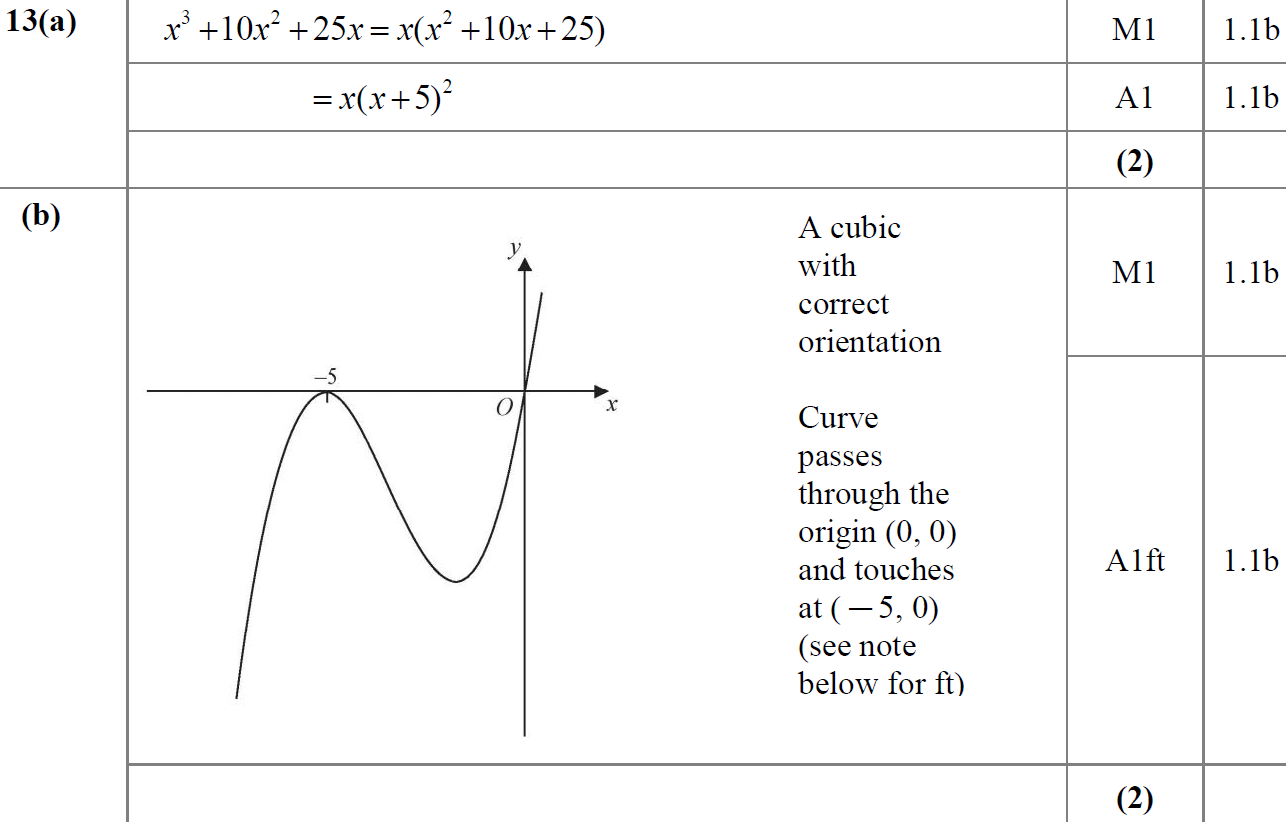 B
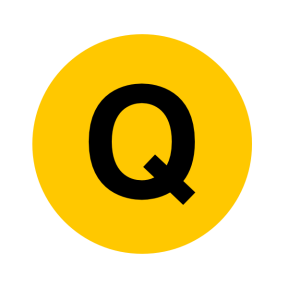 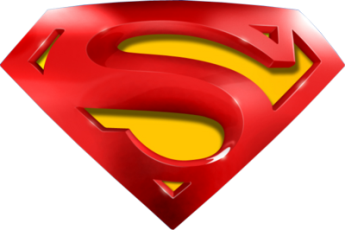 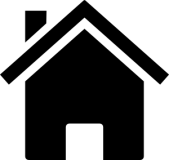 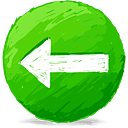 SAM
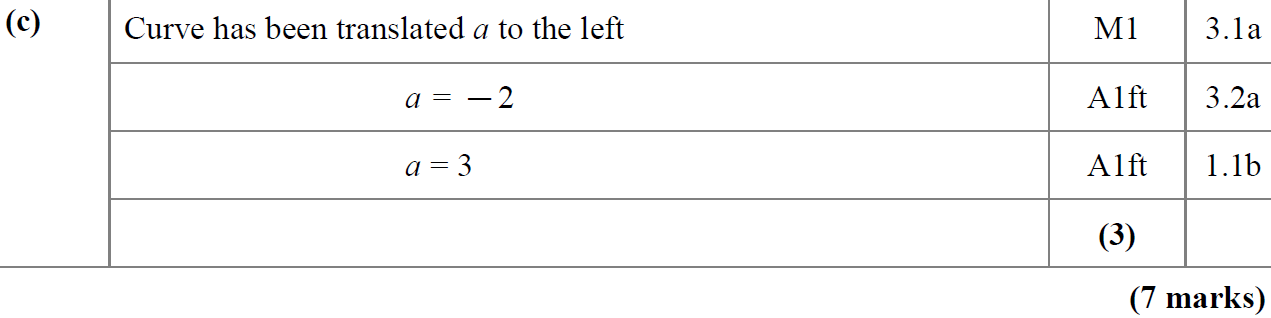 C
A notes
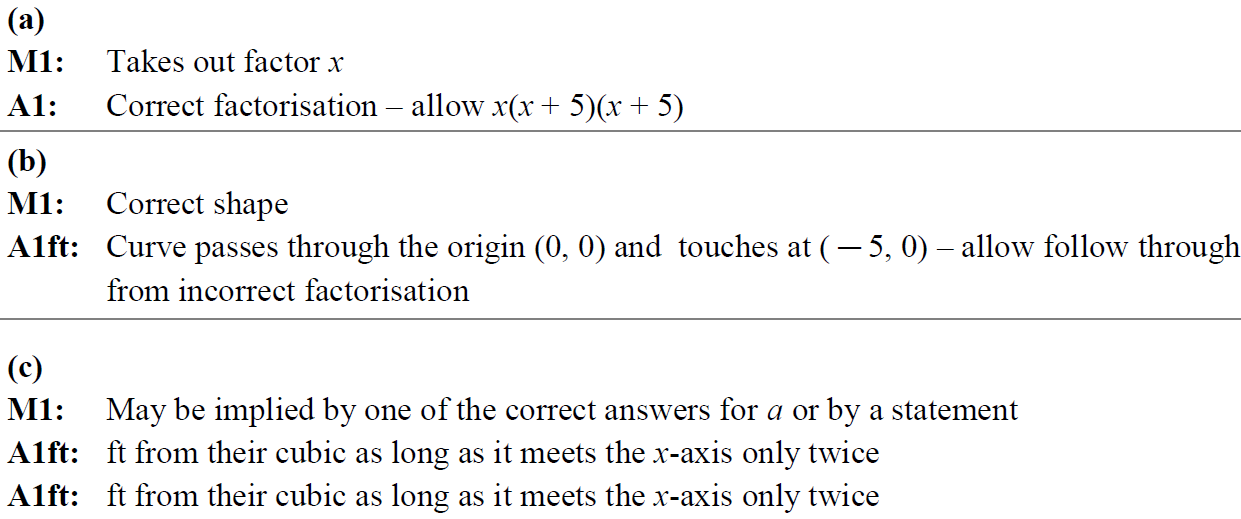 B notes
C notes
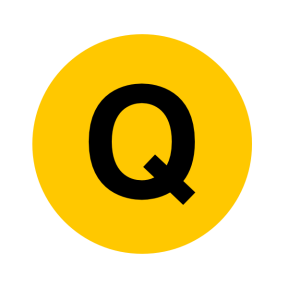 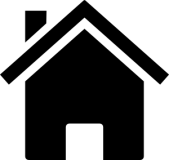 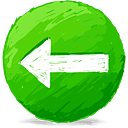 2018
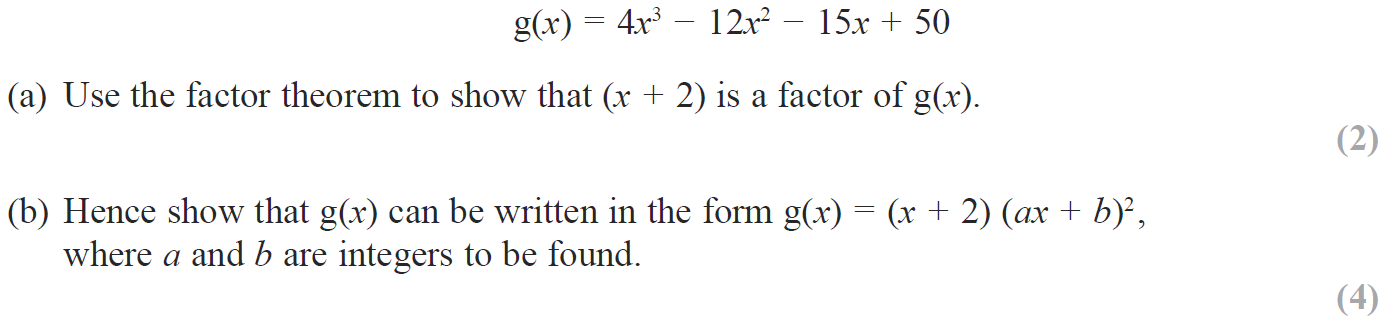 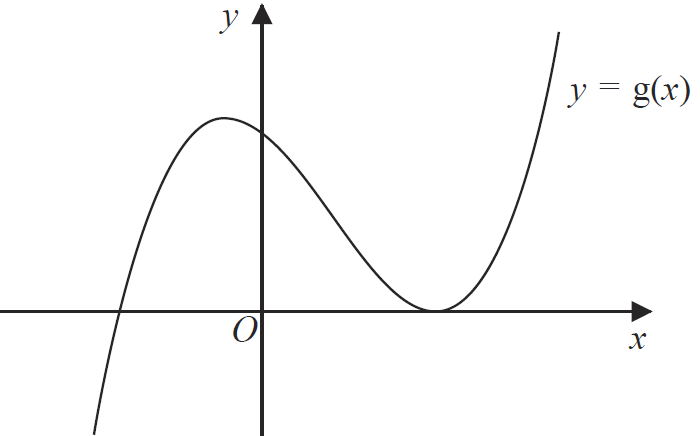 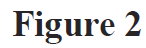 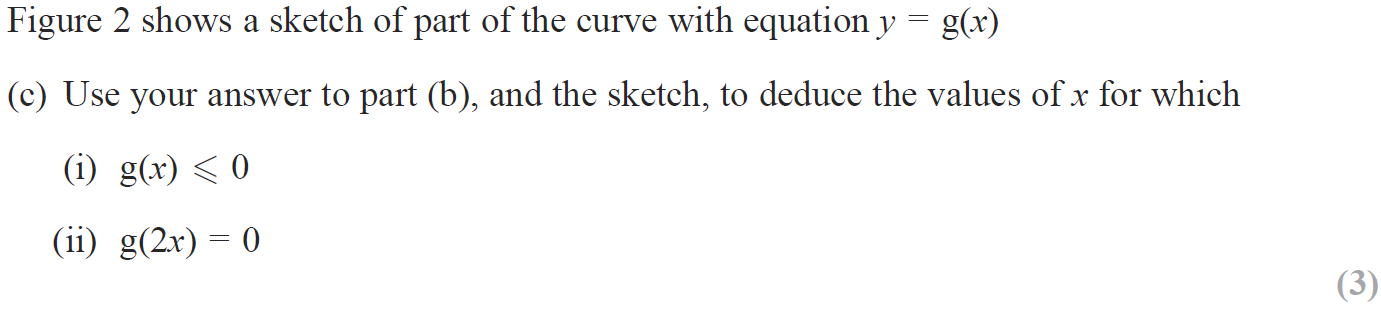 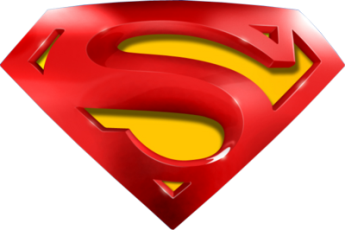 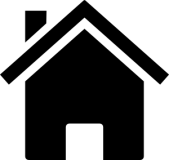 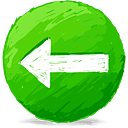 2018
A
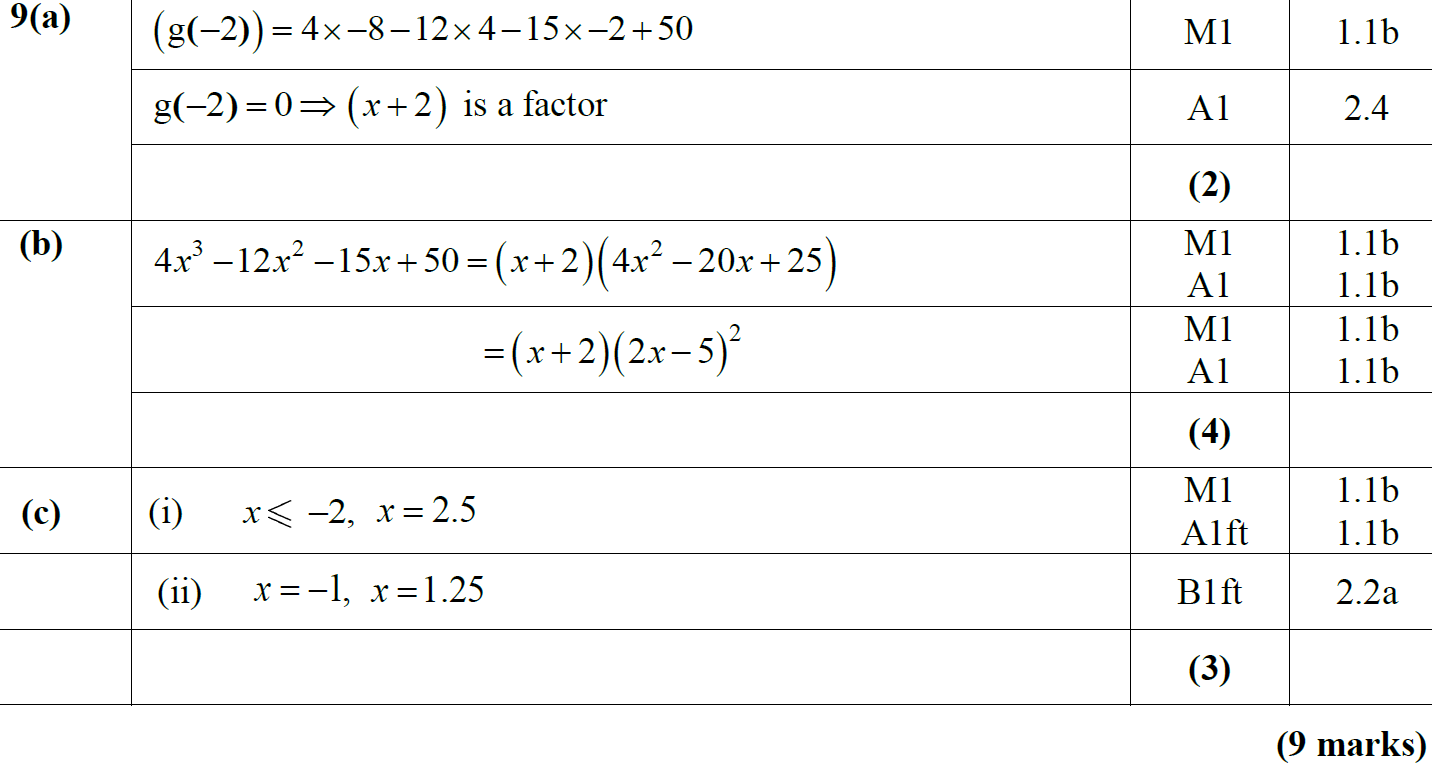 B
C
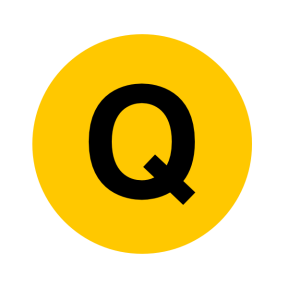 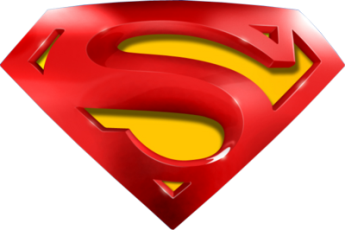 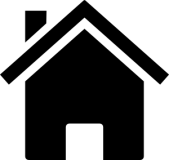 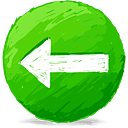 2018
B Alternative
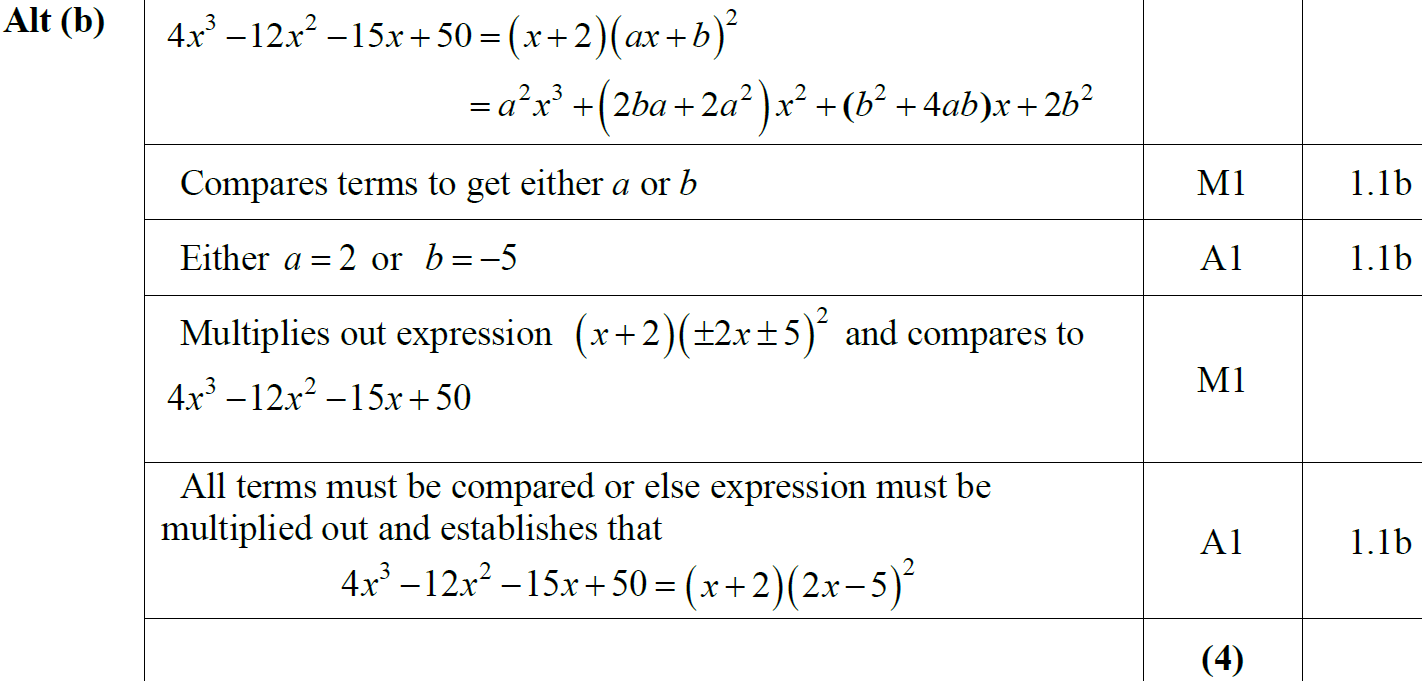 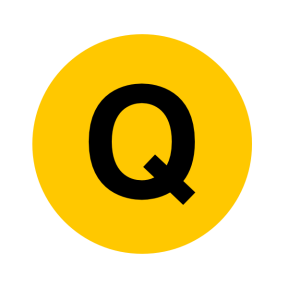 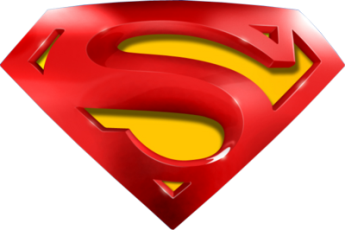 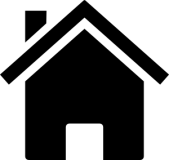 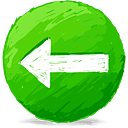 2018
A (SF)
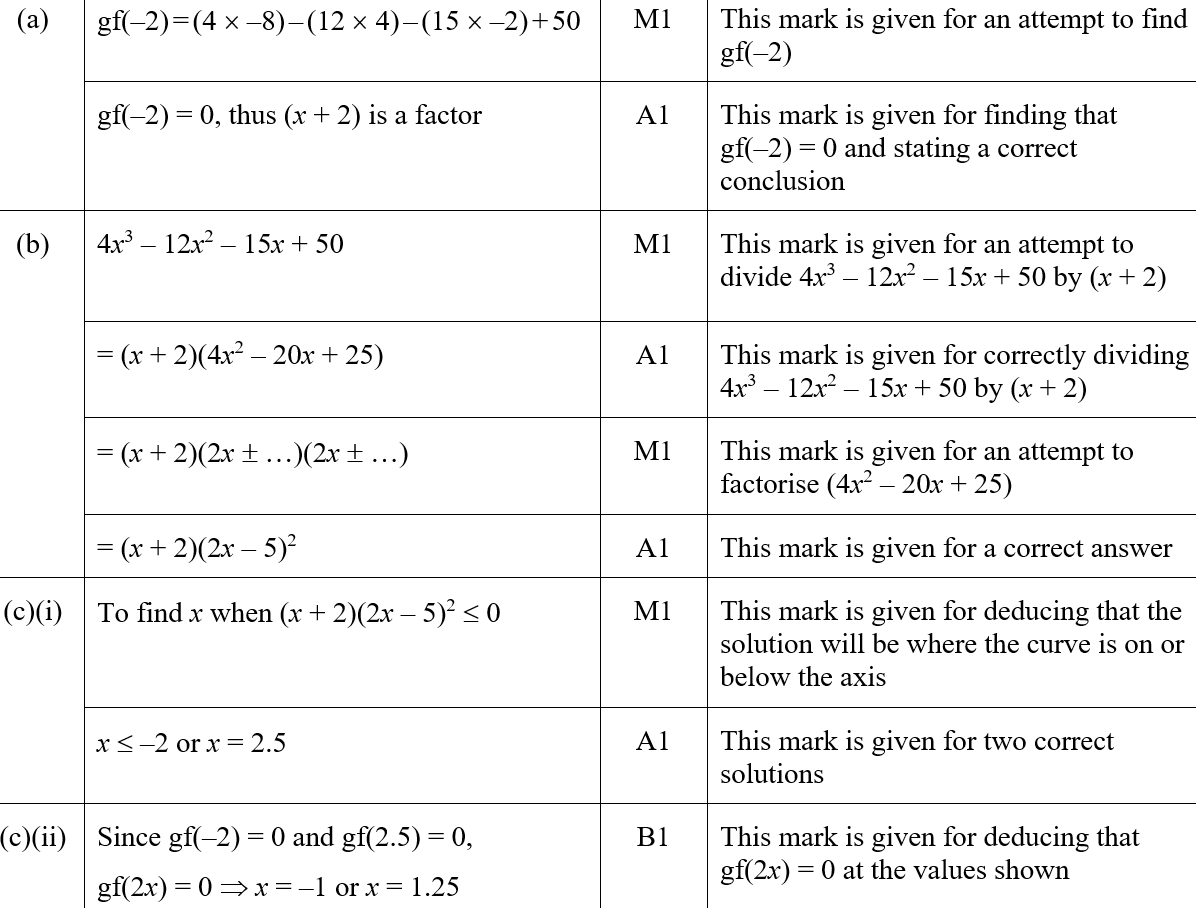 B (SF)
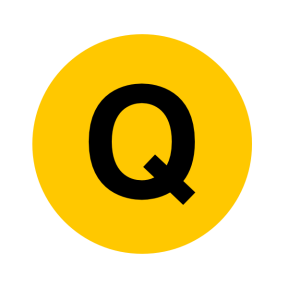 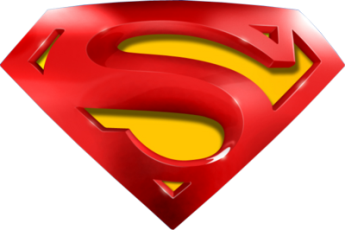 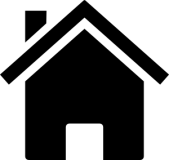 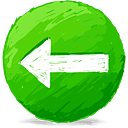 2018
C (i) (SF)
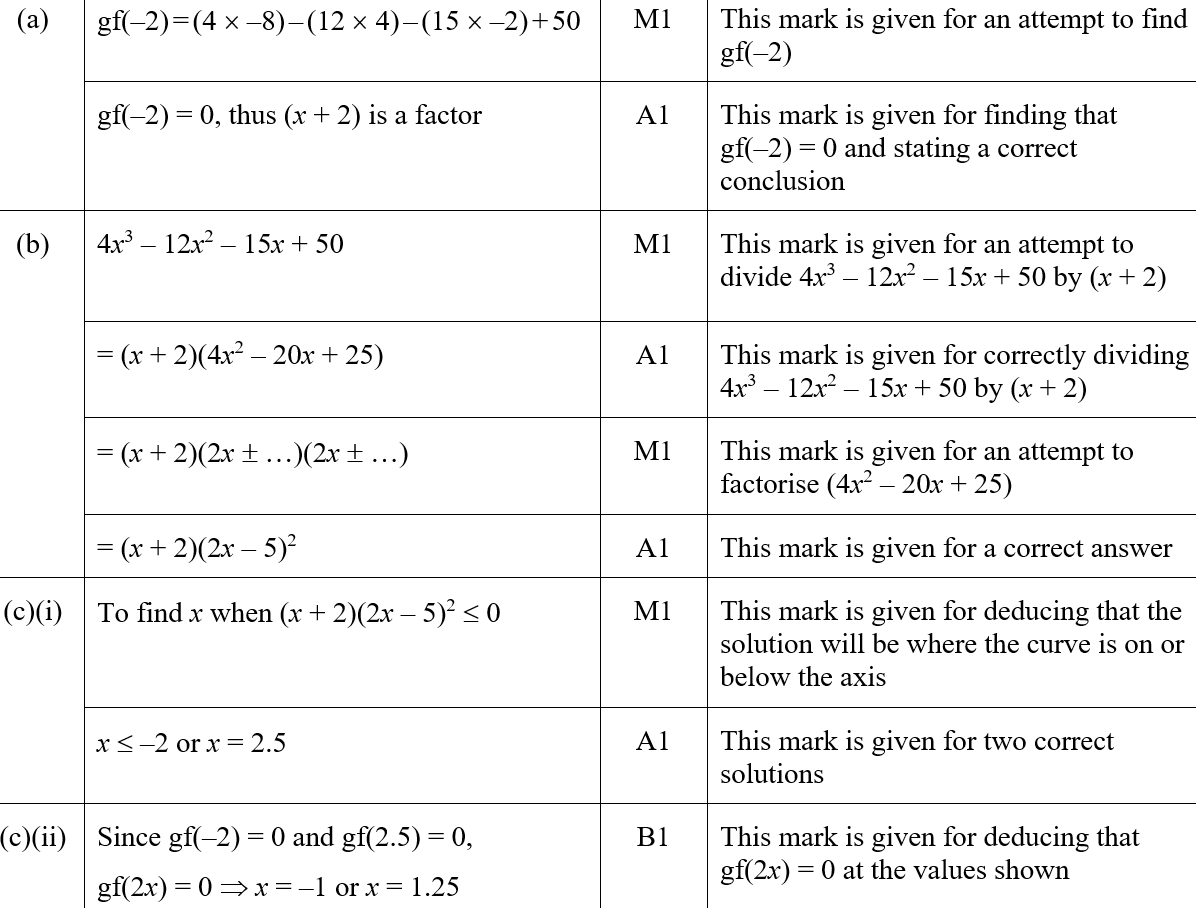 C (ii) (SF)
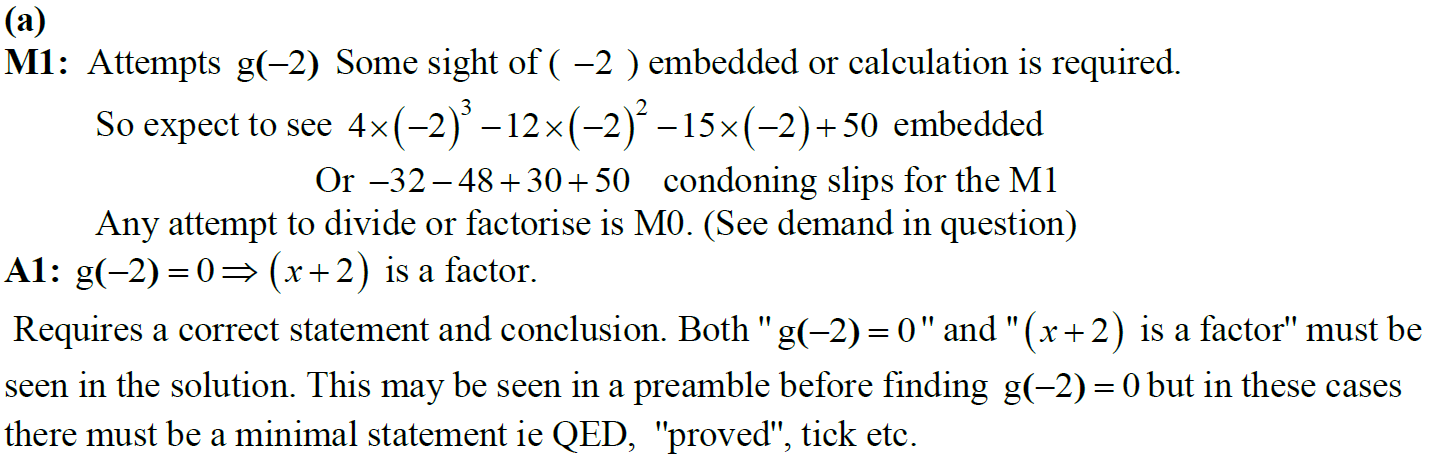 A notes
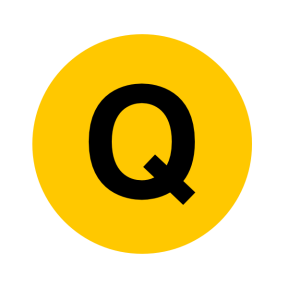 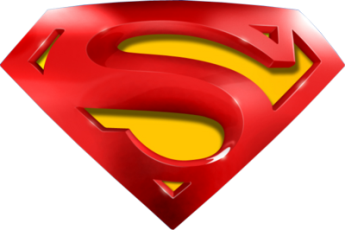 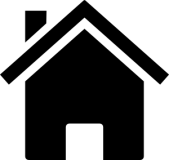 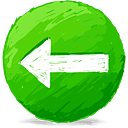 2018
B notes
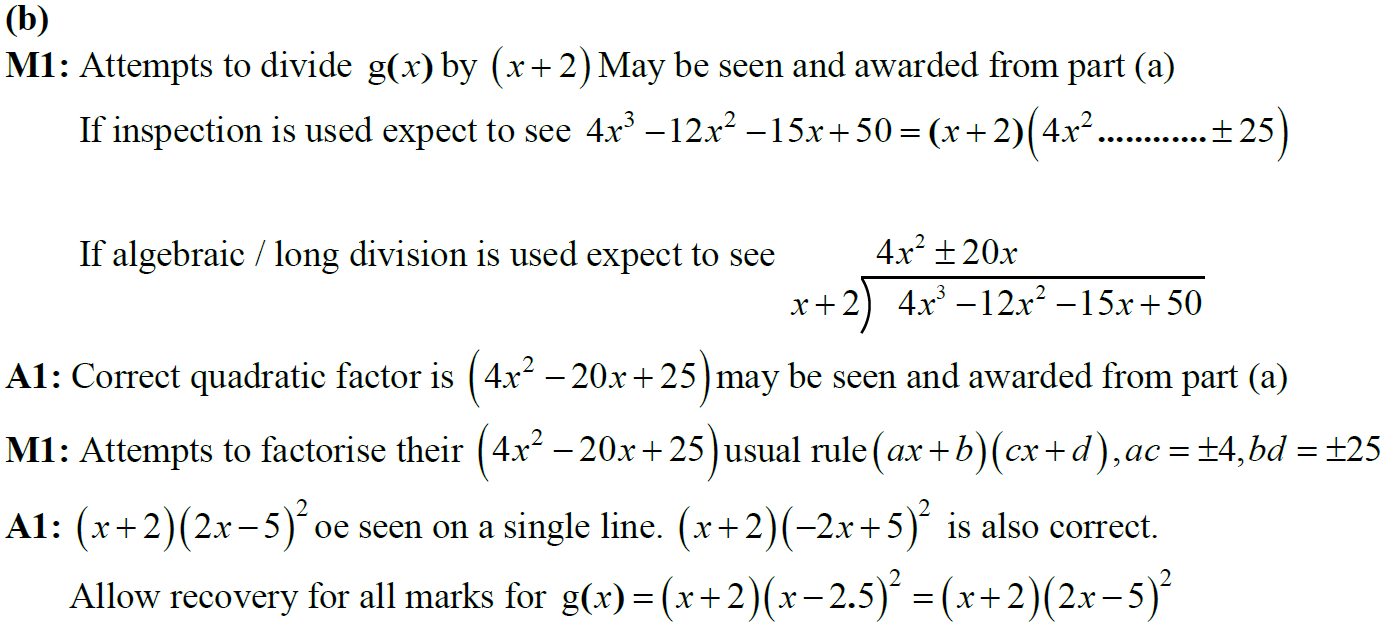 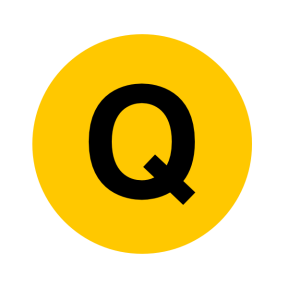 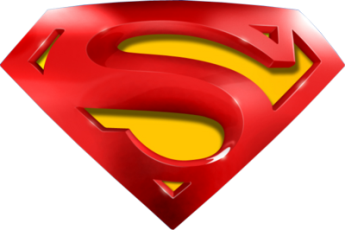 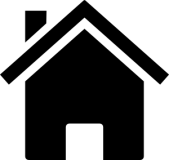 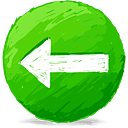 2018
C notes
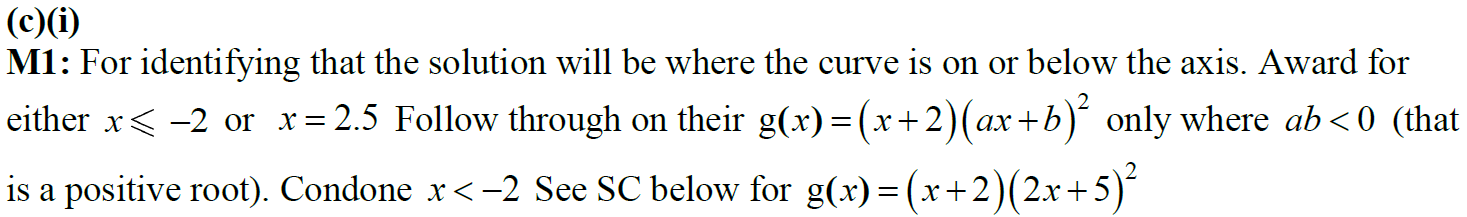 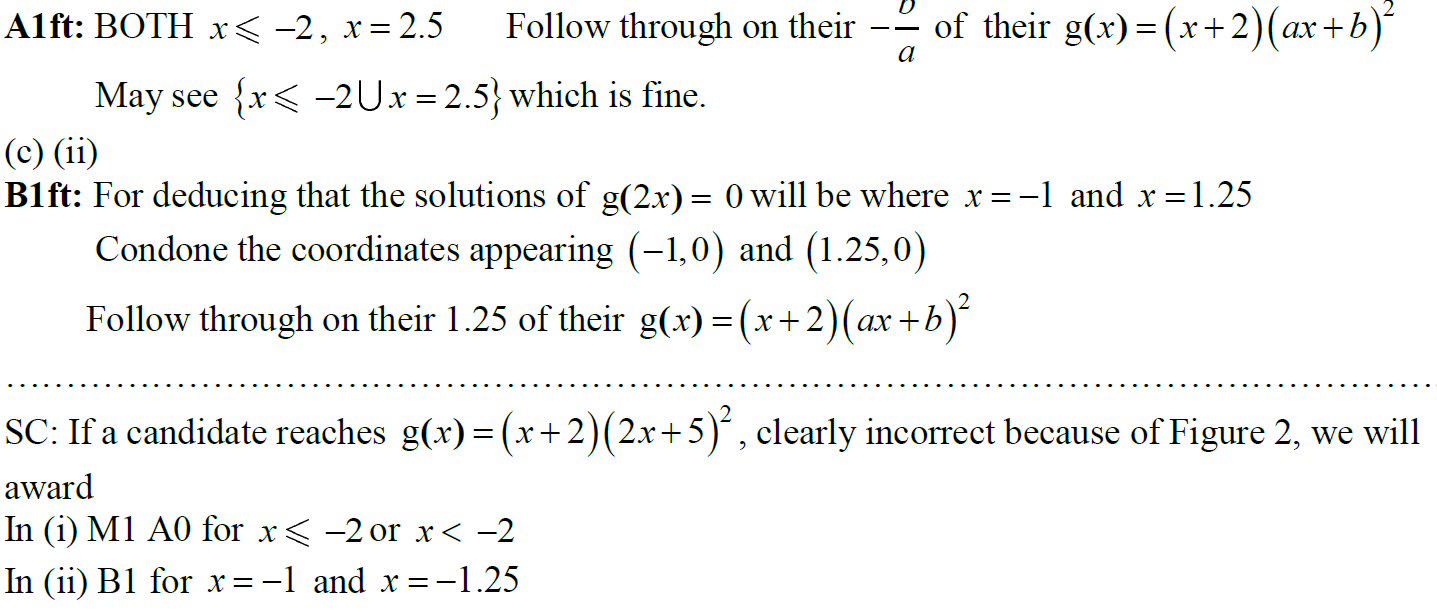 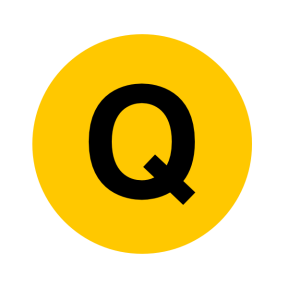 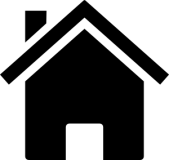 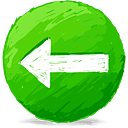